Grudgeball
History 10th hour 9/21/18
You have 5 minutes to look at all of your notes to get ready for the game!
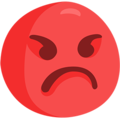 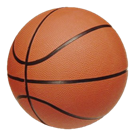 Grudgeball Rules:
1.  Each team starts with 10 X’s on the board.
2.  If you get the answer right, you can erase 1 X from another persons score.
3.  If you answer 2 in a row correct, you can shoot a basket. If you make the basket, you can erase 1 X OR add 1 X to your score.
4.  The goal is to knock out the other players and have the most Xs.
5.  If your team is knocked out, you can earn back 1 X with a correct answer
6.  You can not knock someone out that only has 1 X
Expectations:
No trash talking
Be a team player
Be respectful
Remember - it’s just a game
This is to help you review!

*You can lose Xs for poor sportsmanship and not following the rules/essentials*
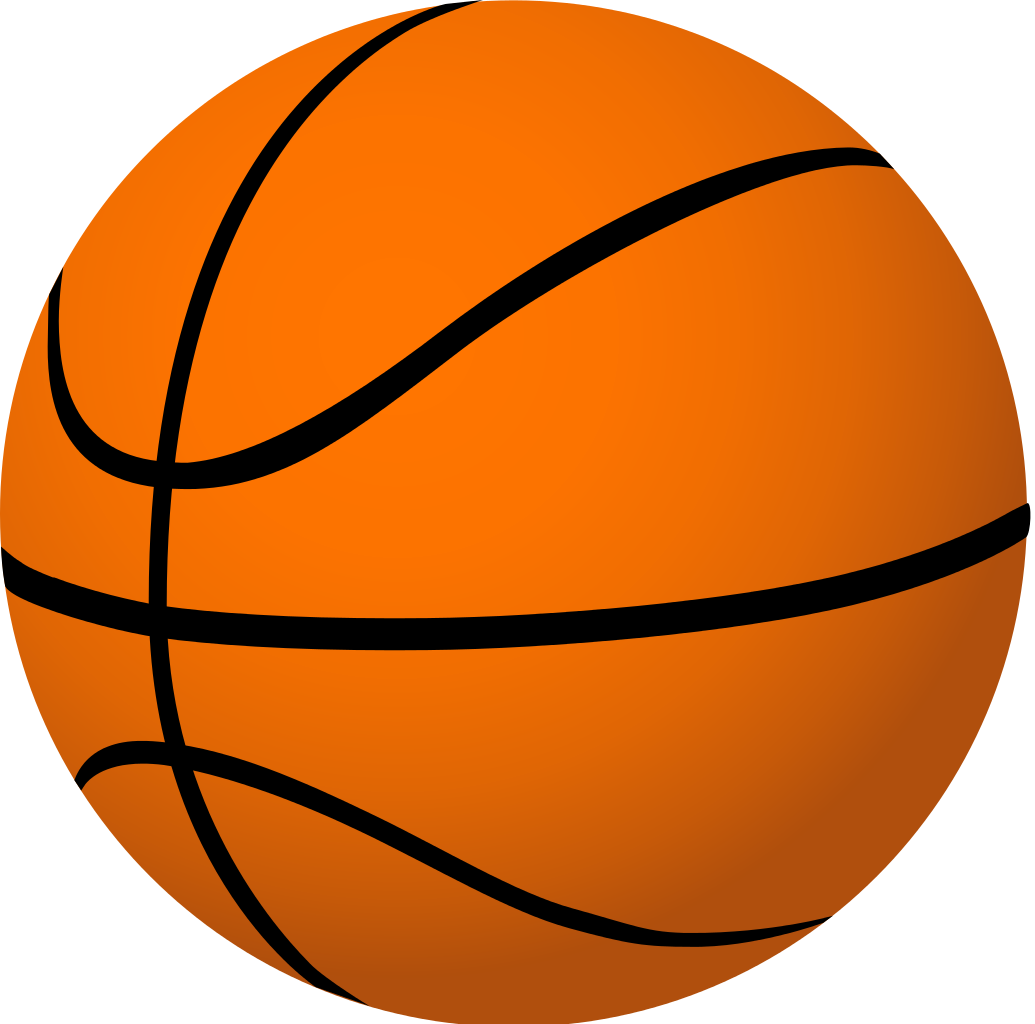 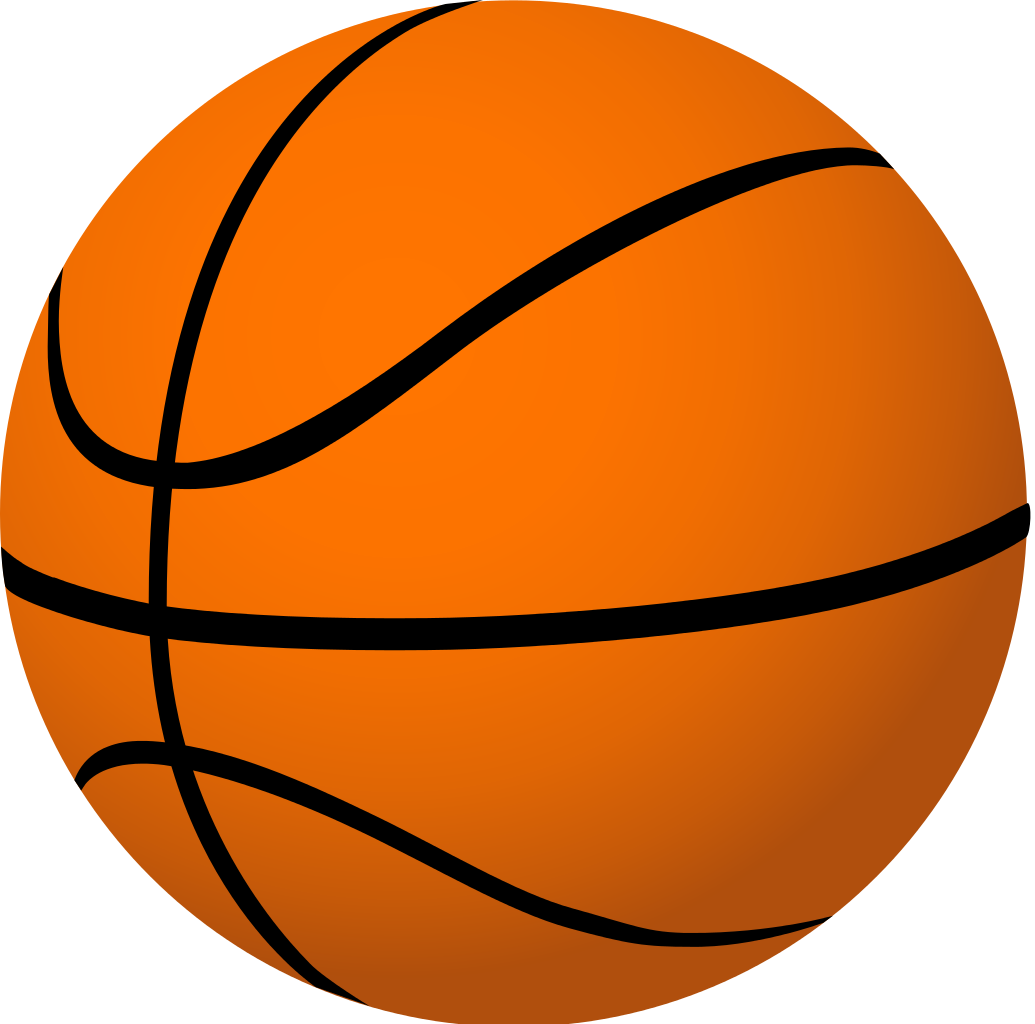 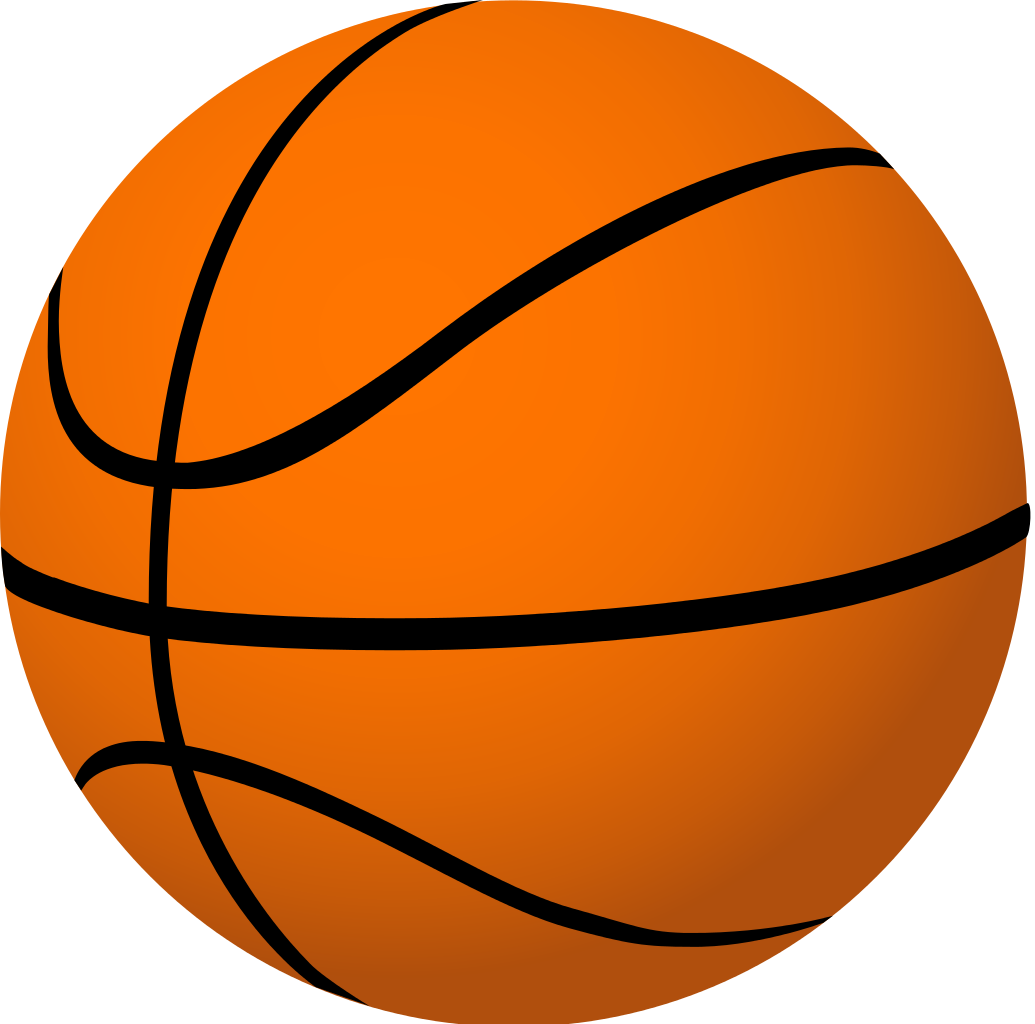 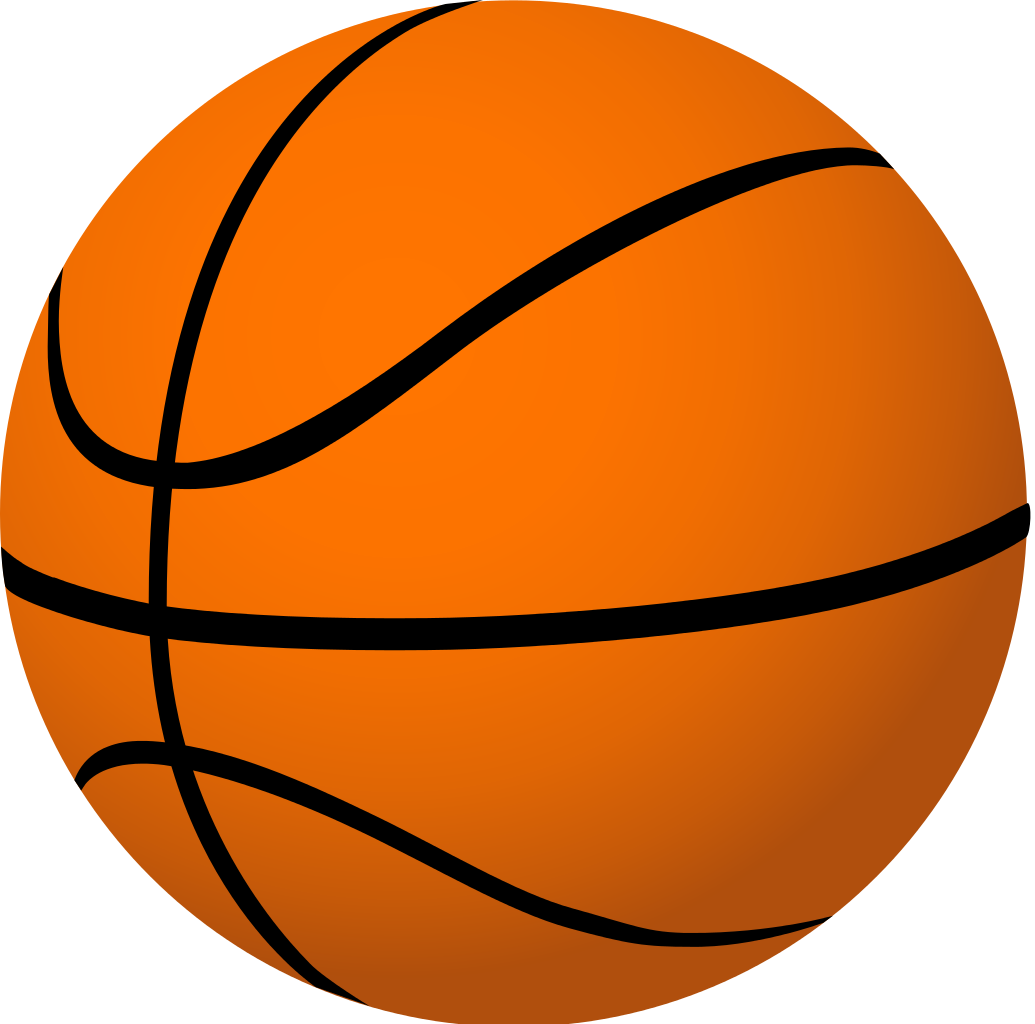 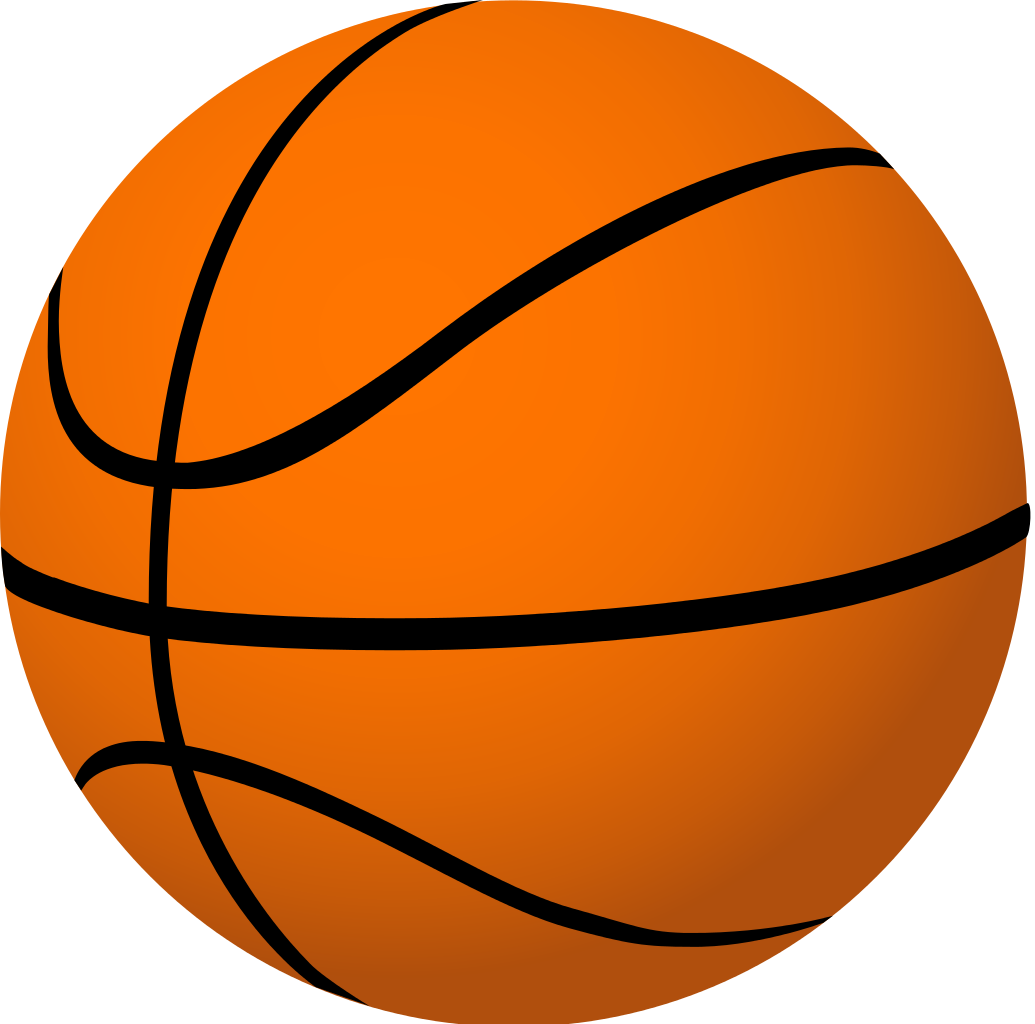 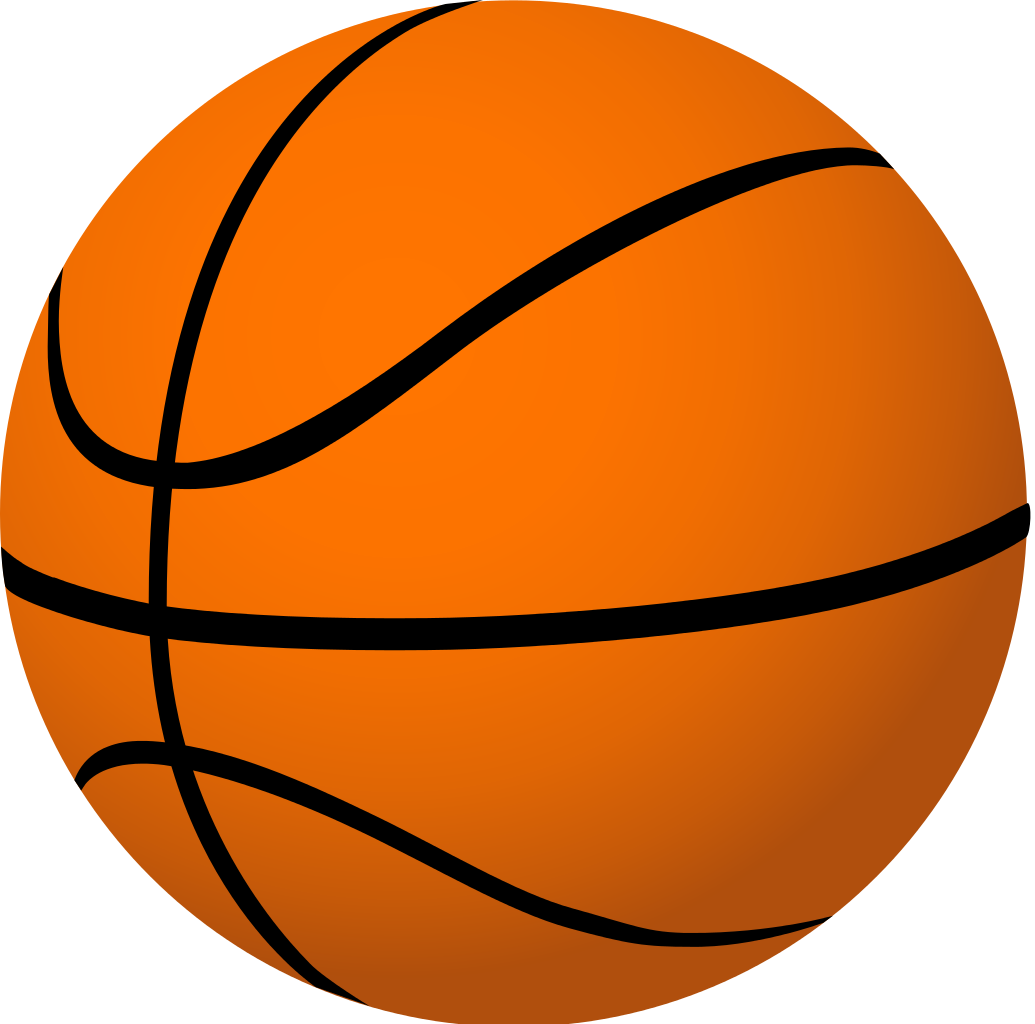 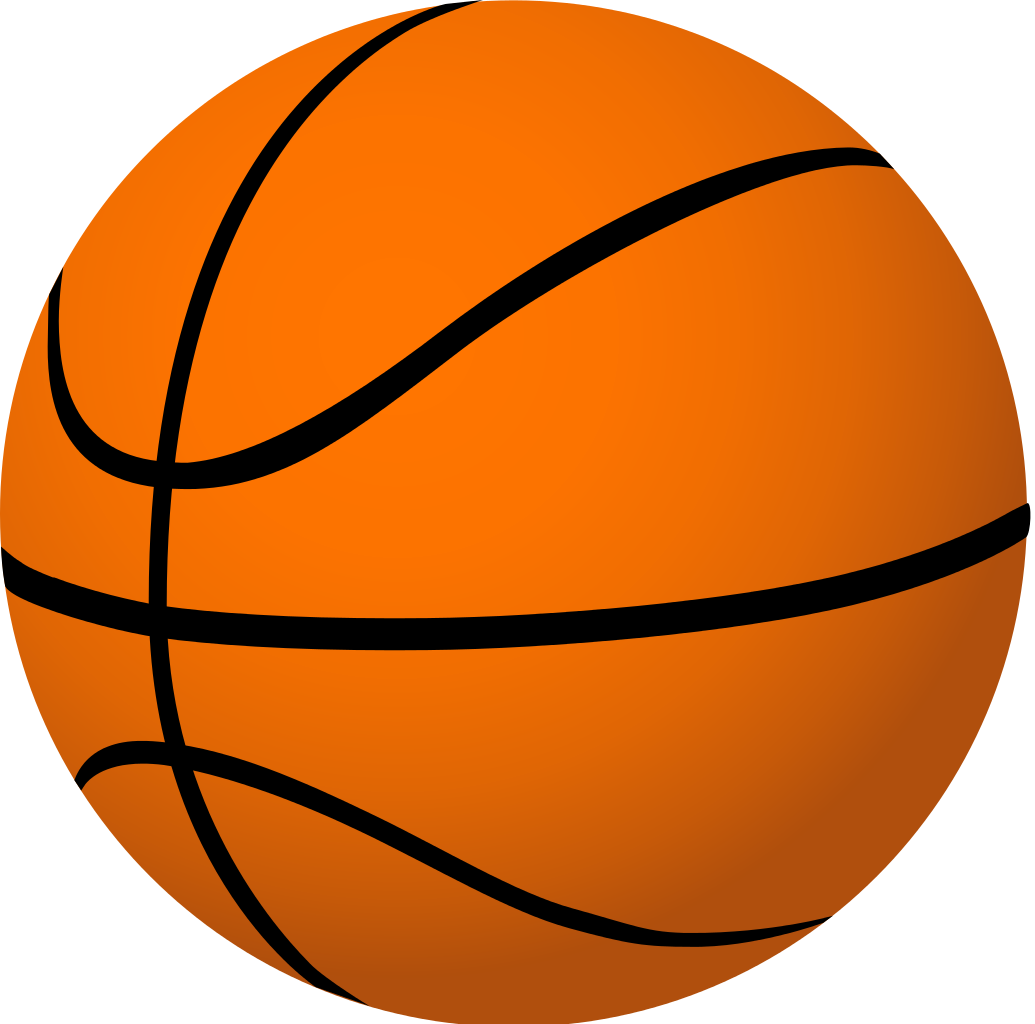 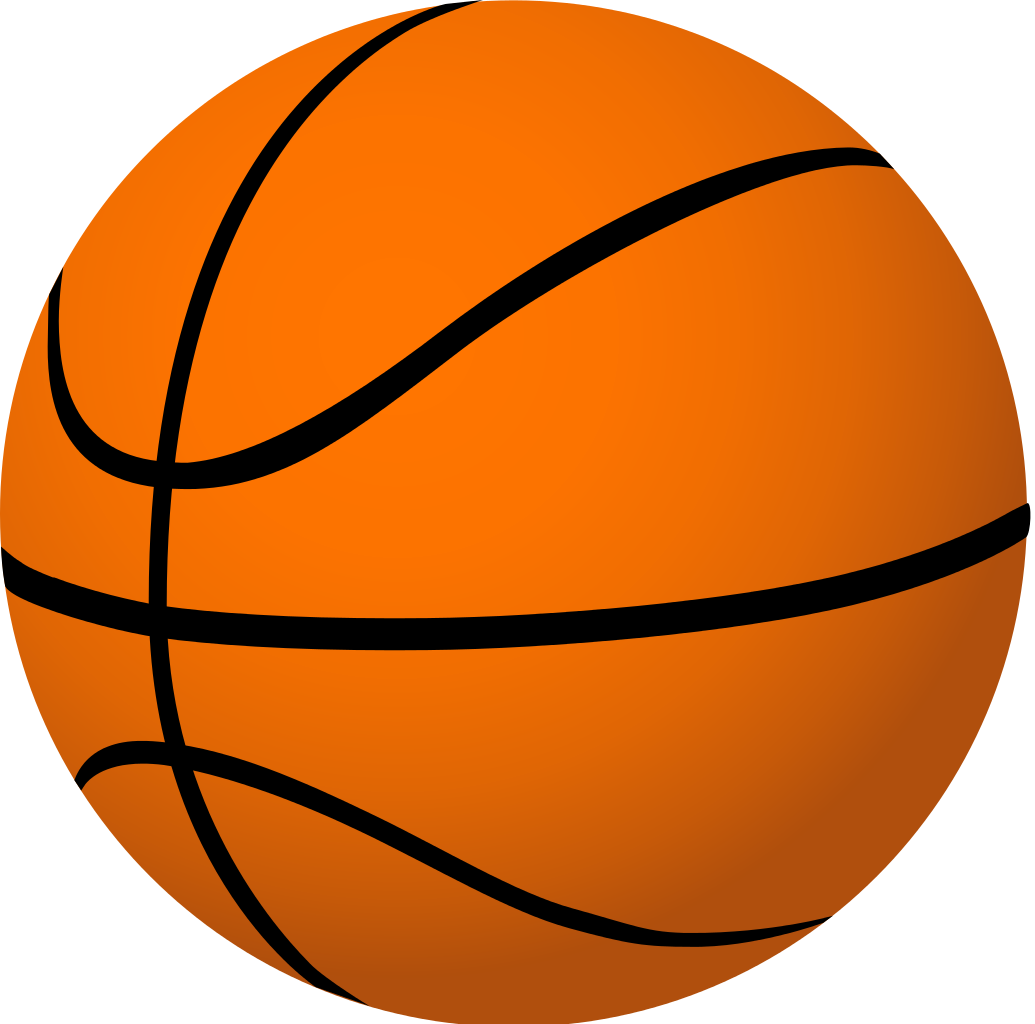 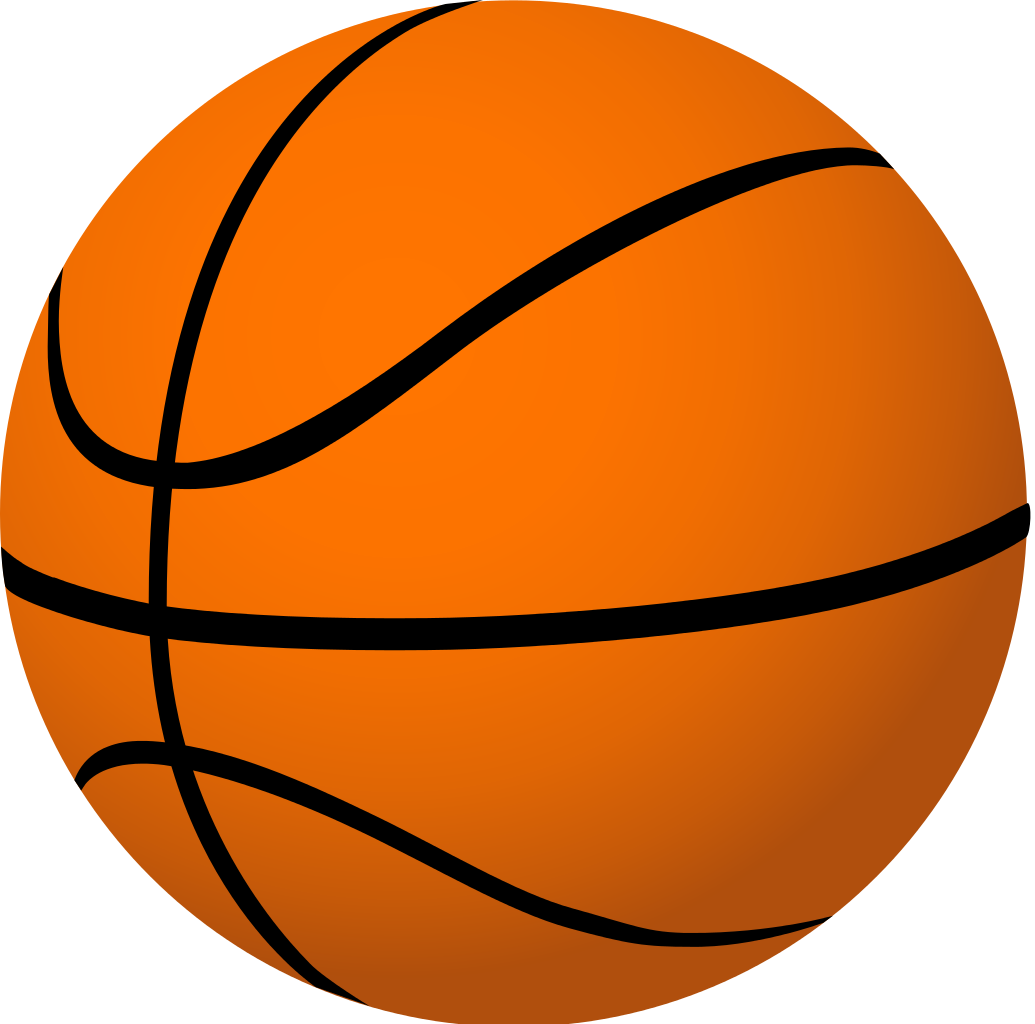 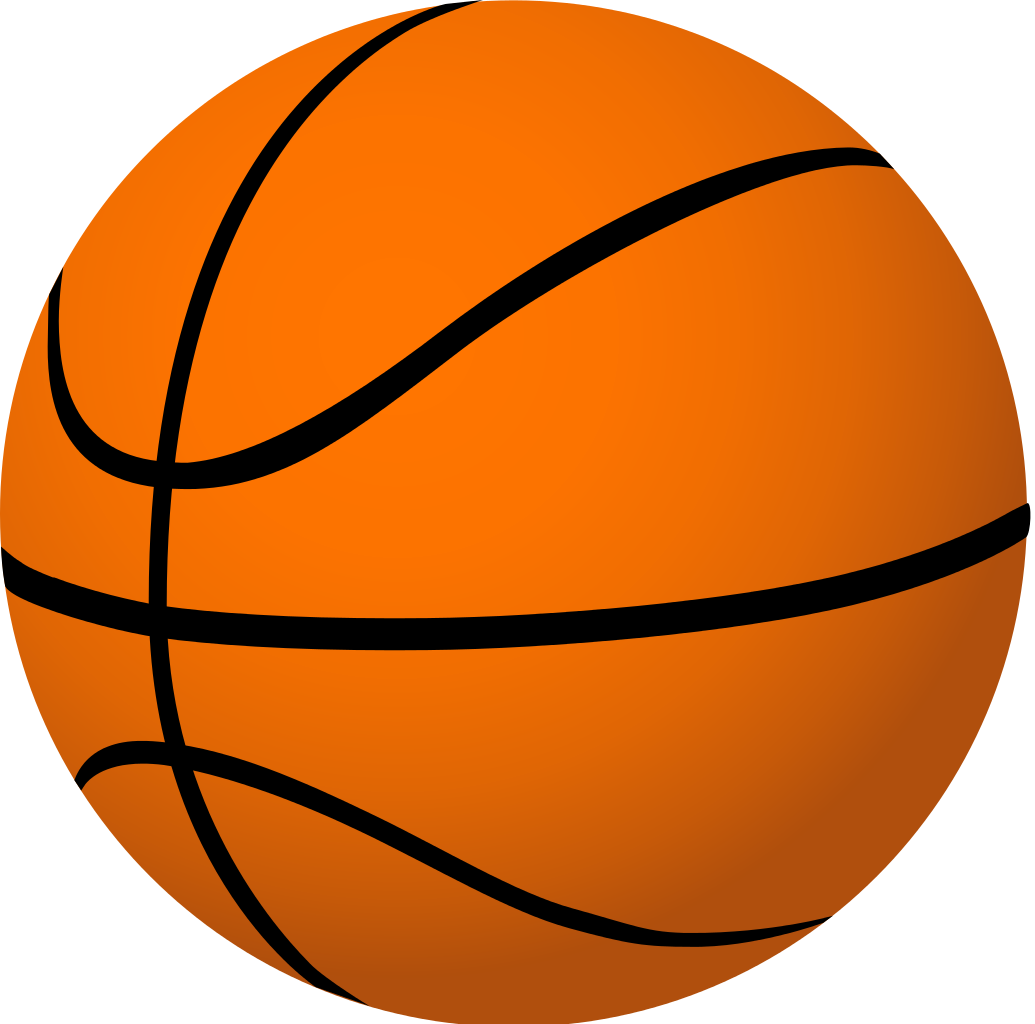 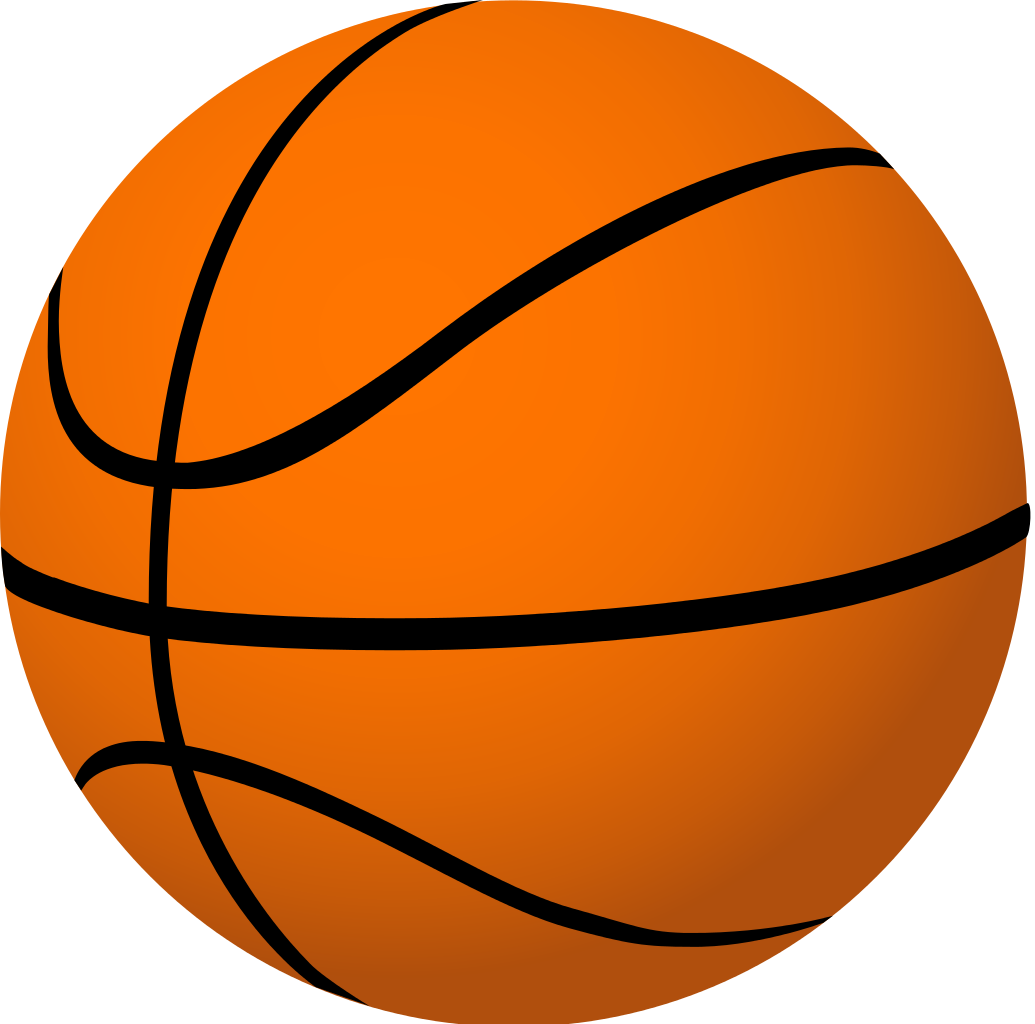 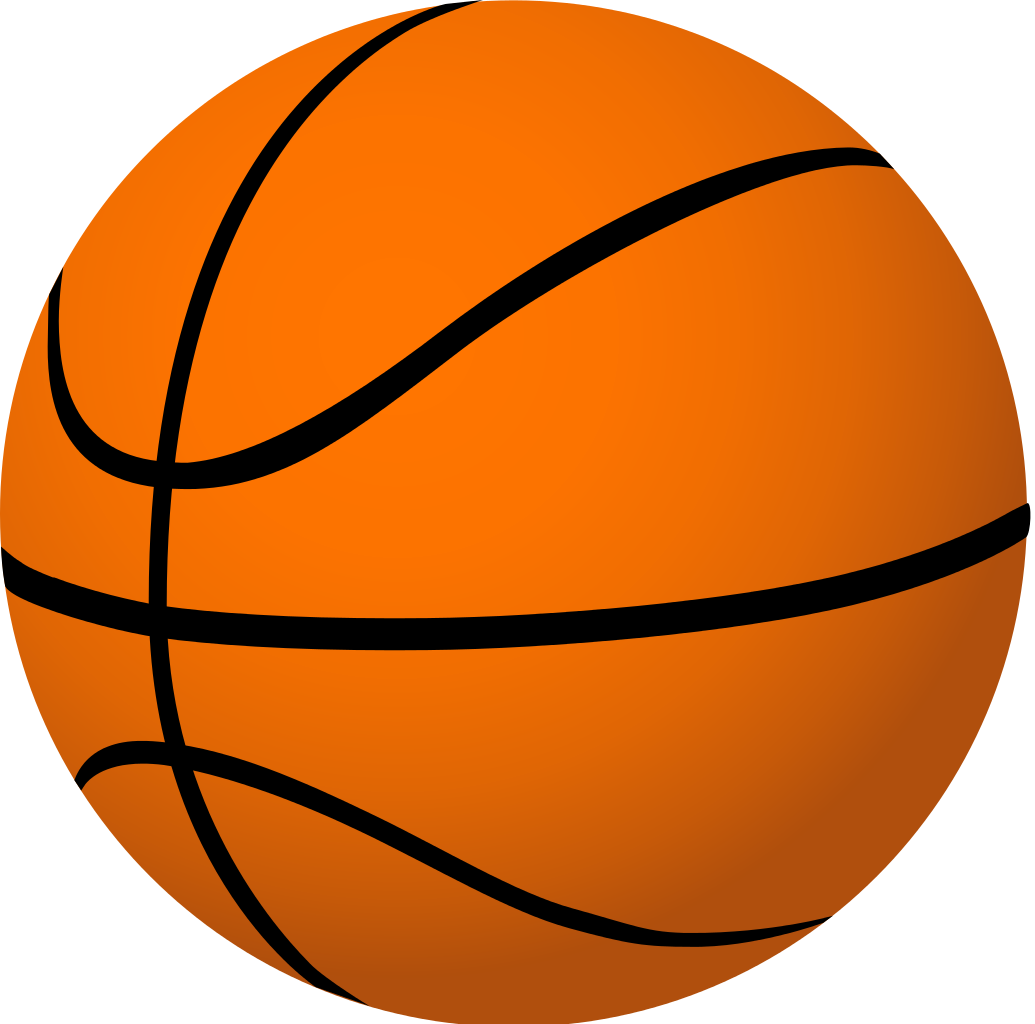 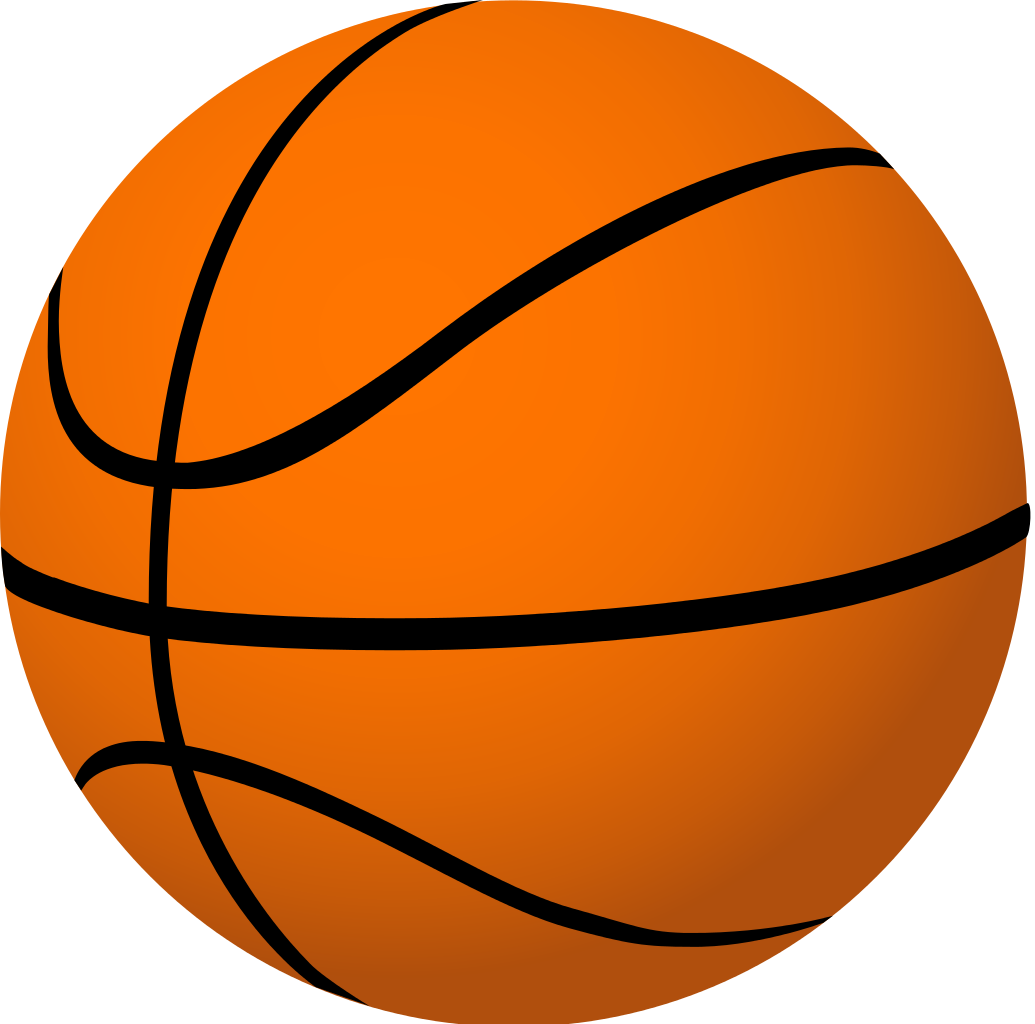 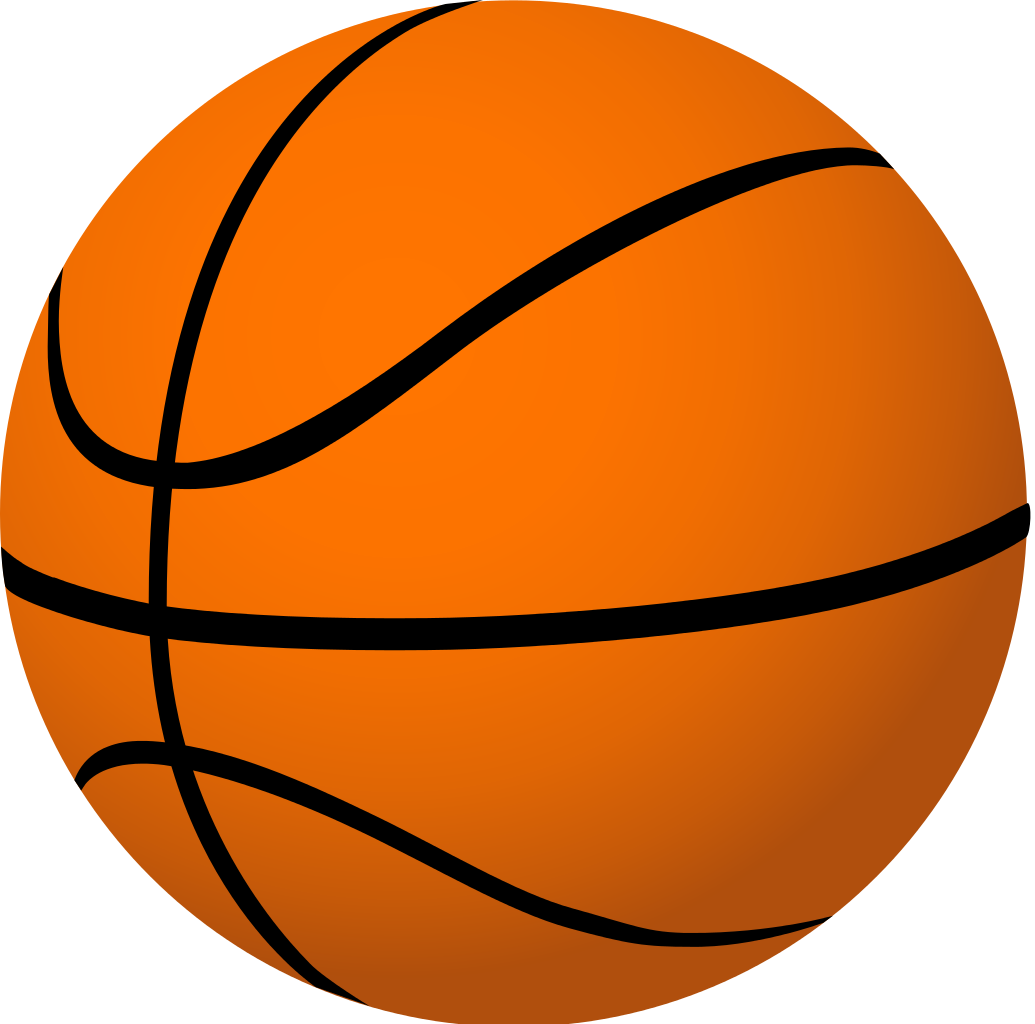 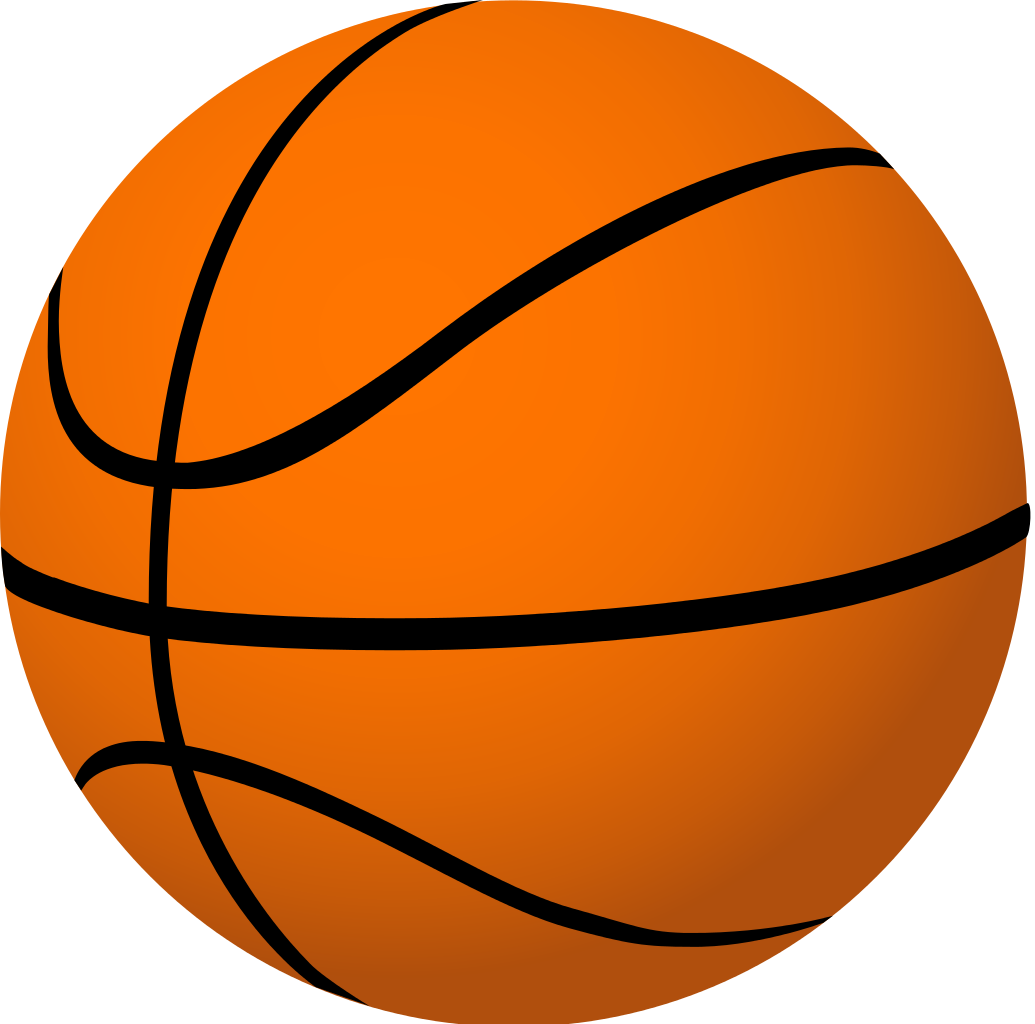 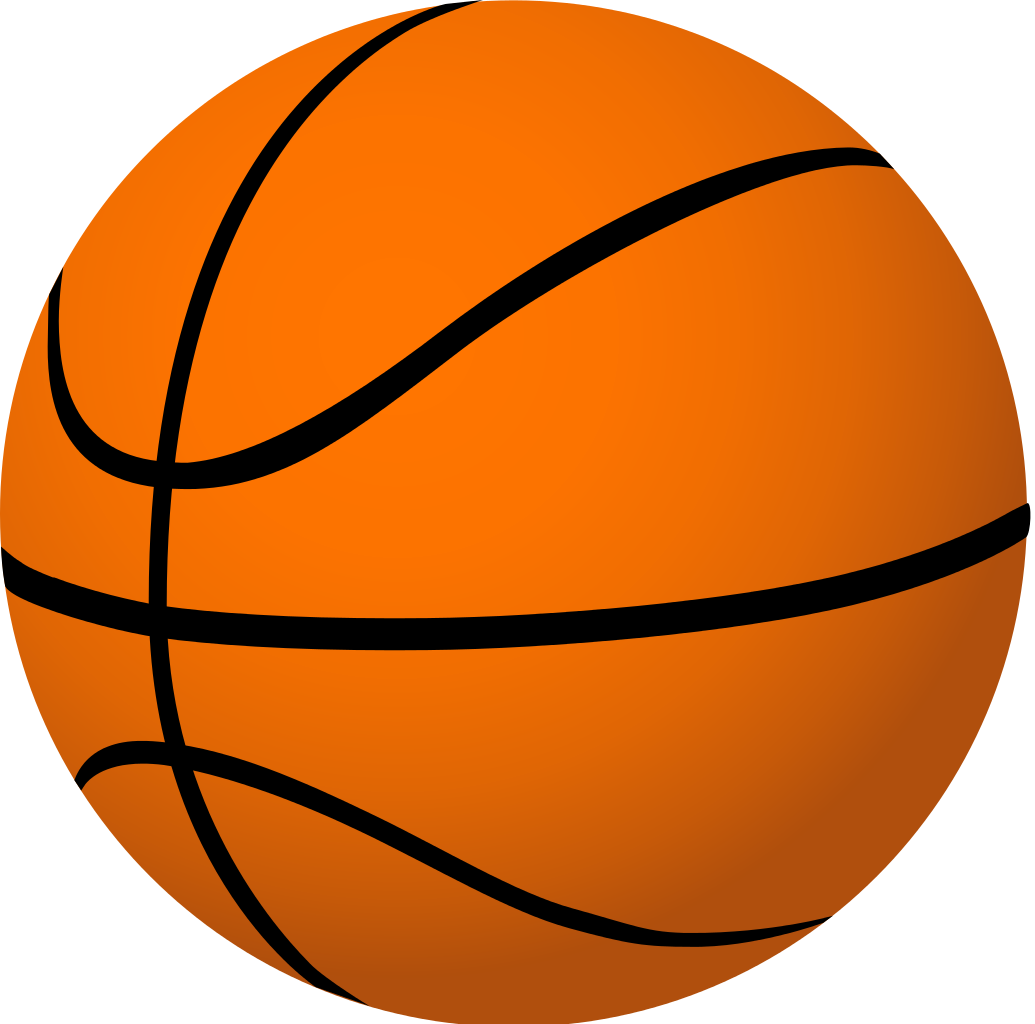 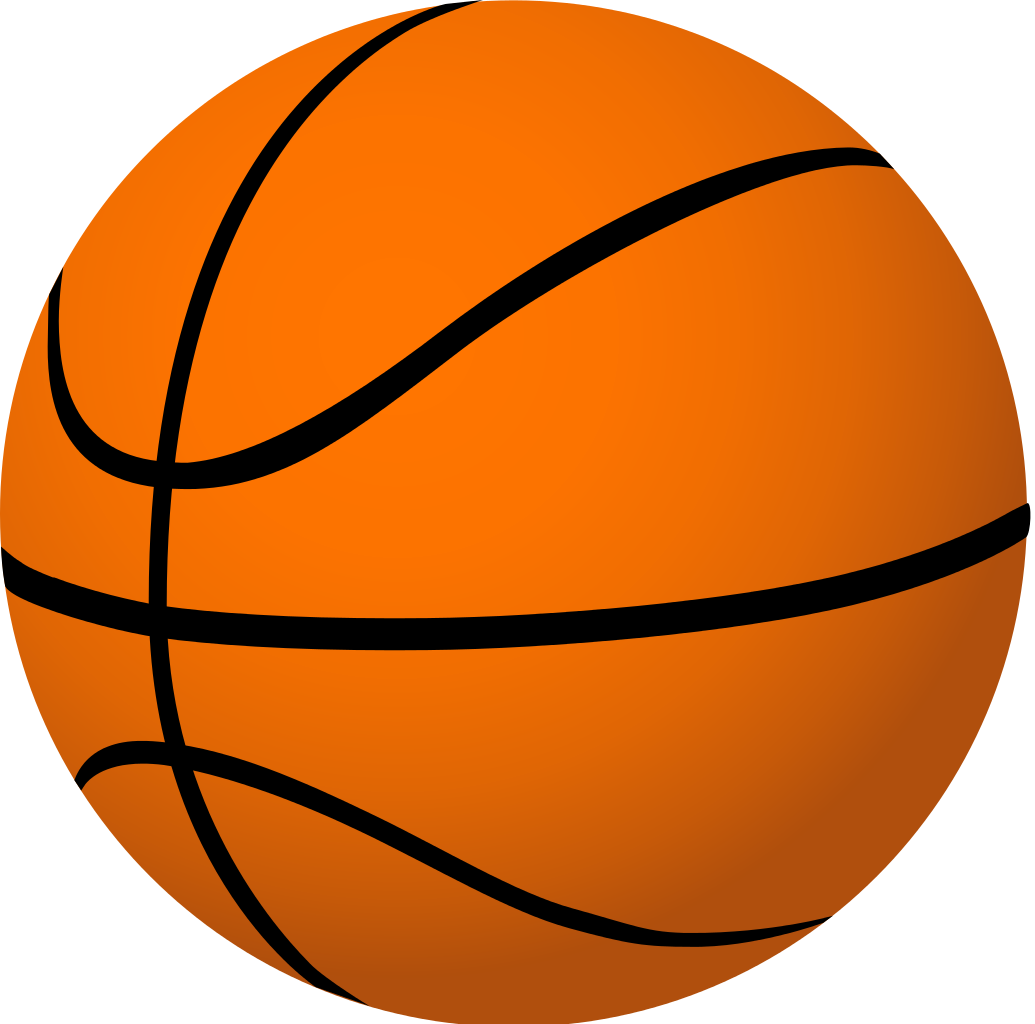 Question 1:
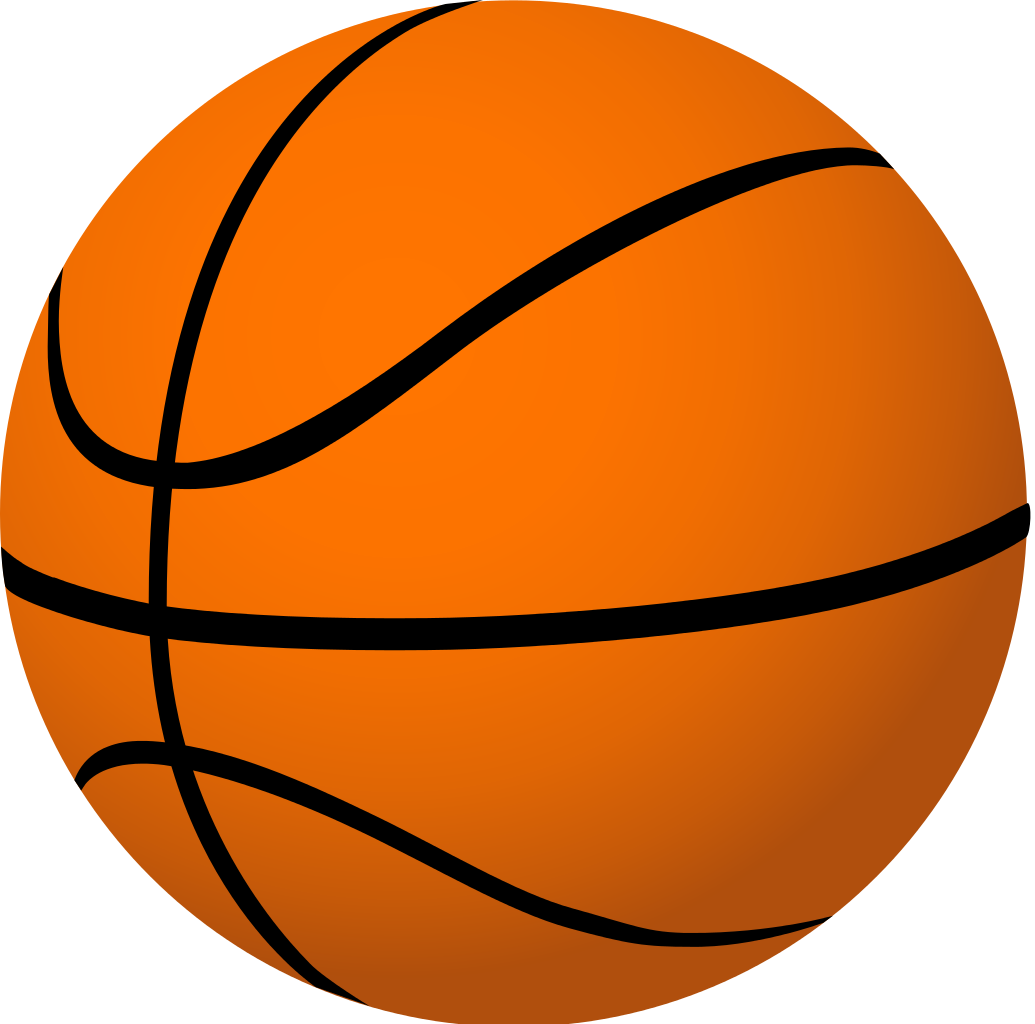 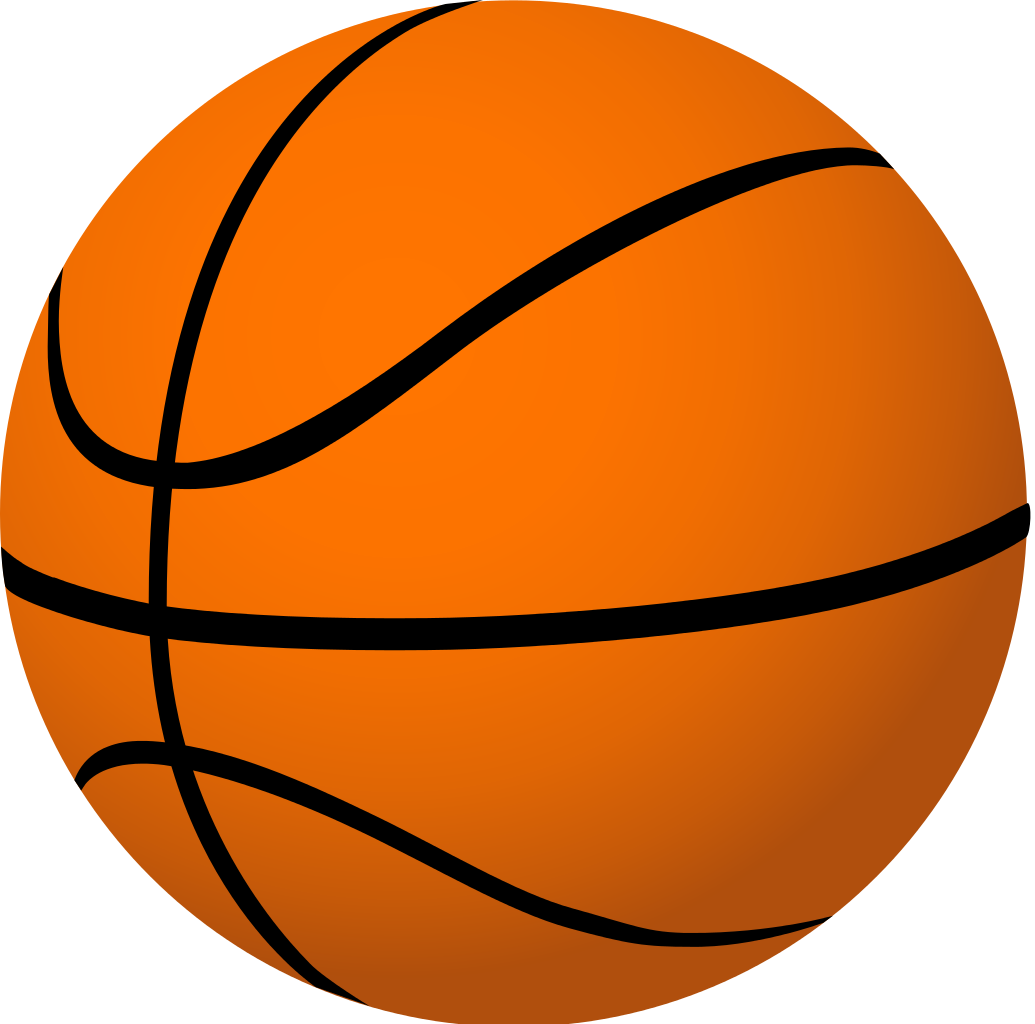 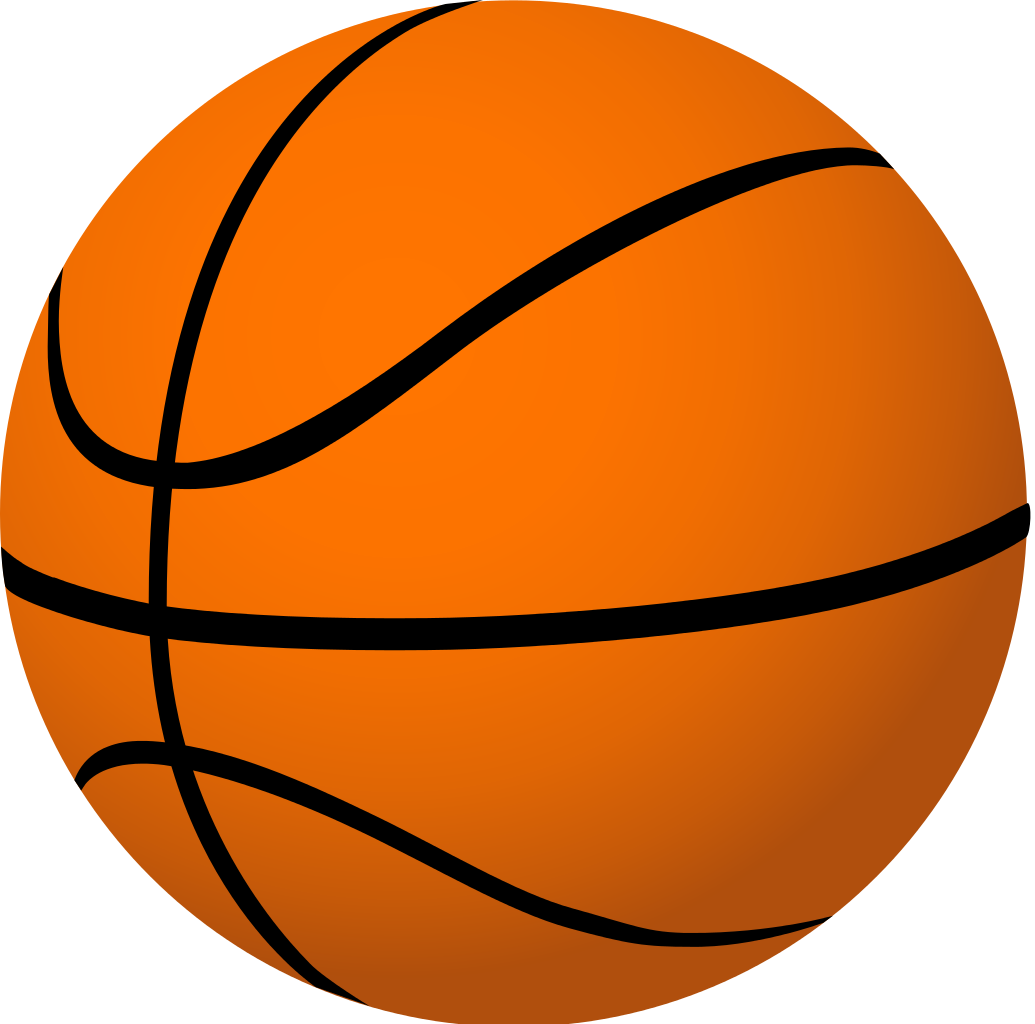 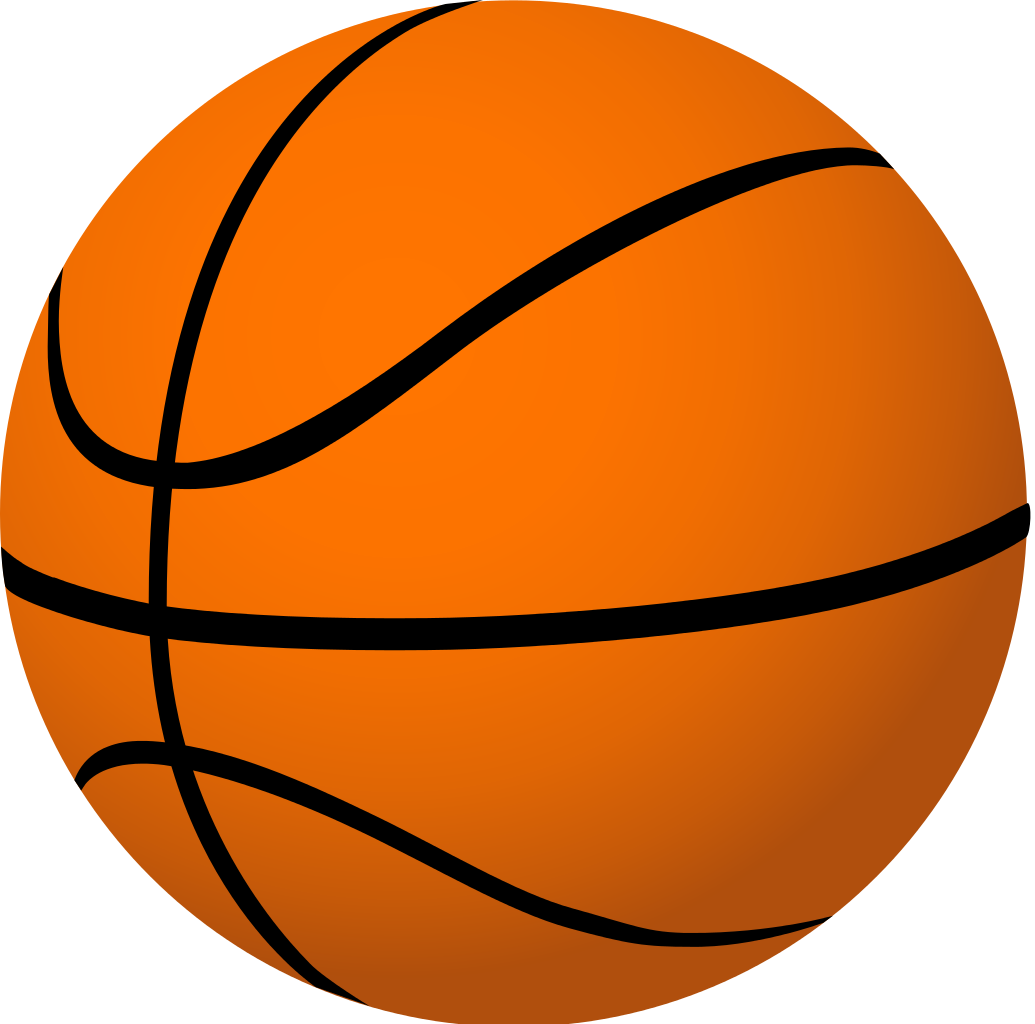 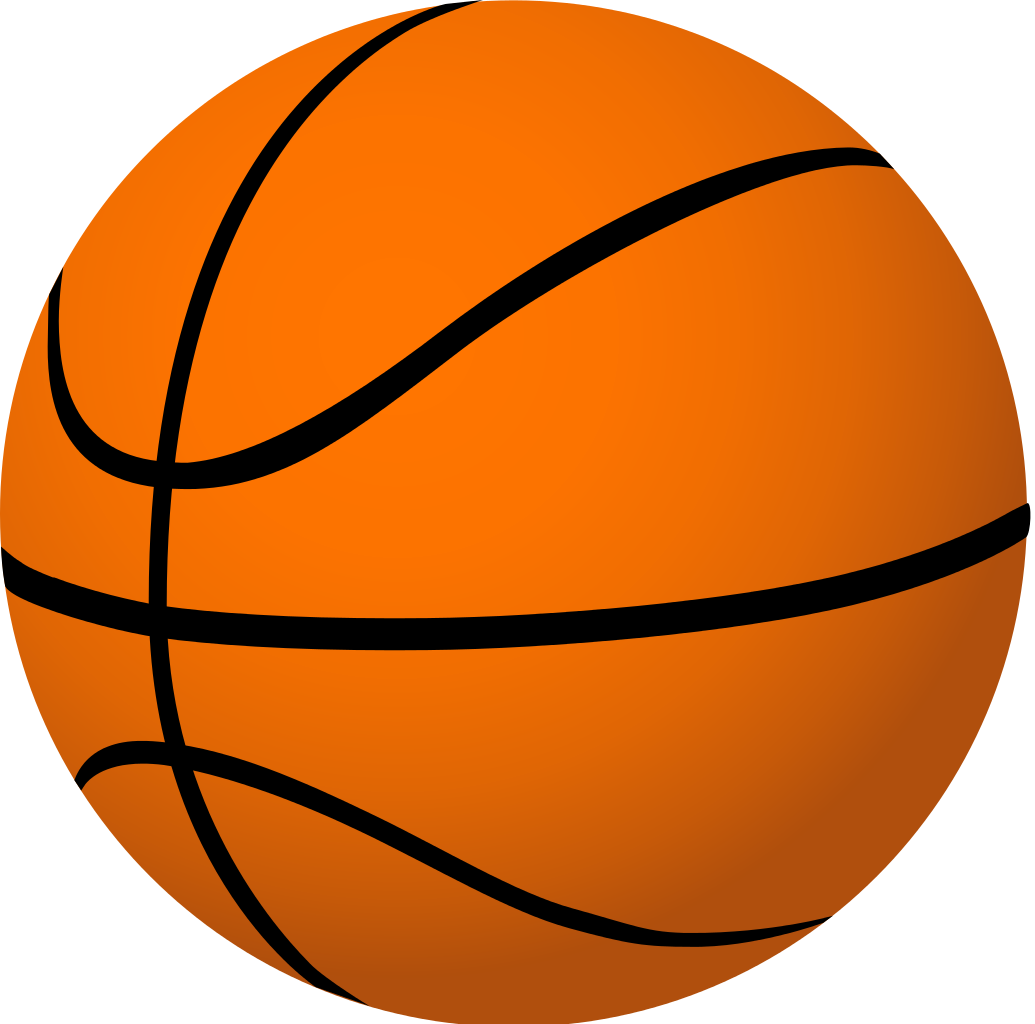 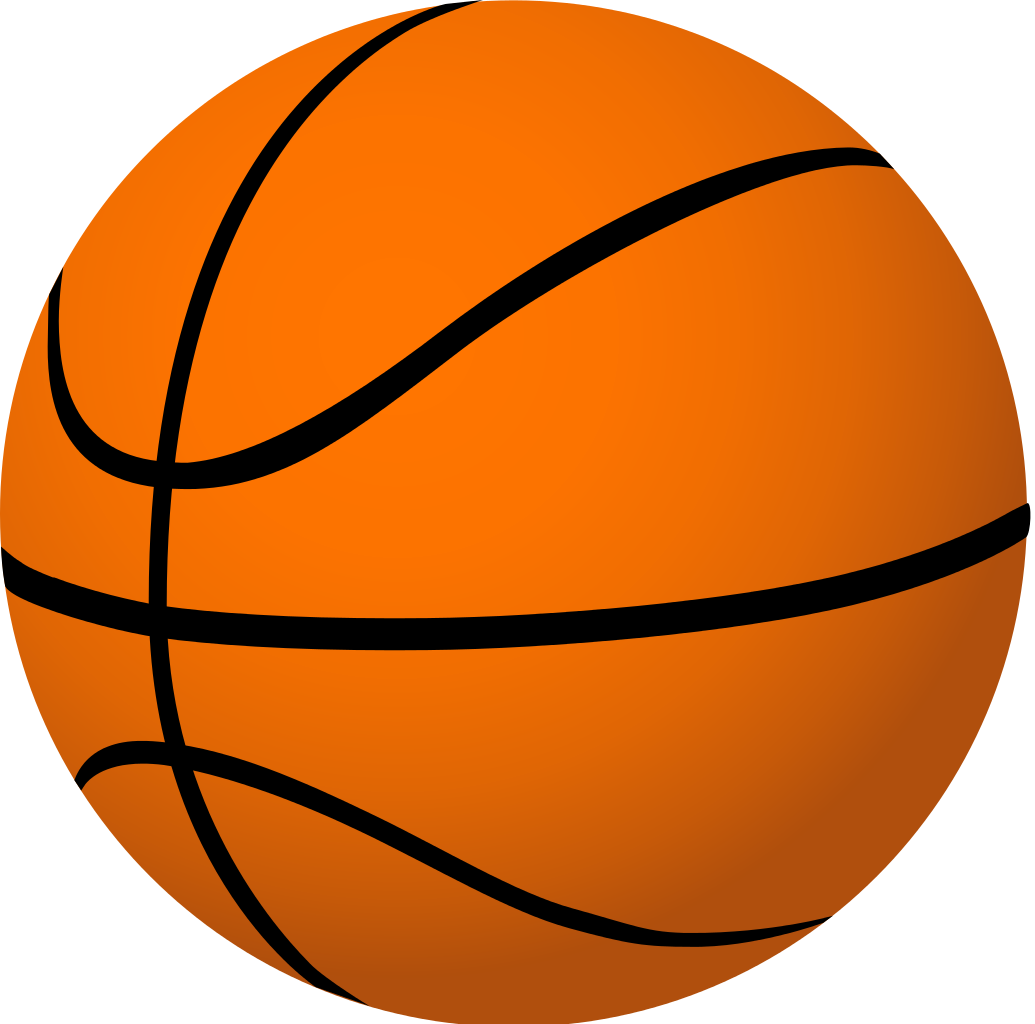 What historic document was the bill of rights apart of?
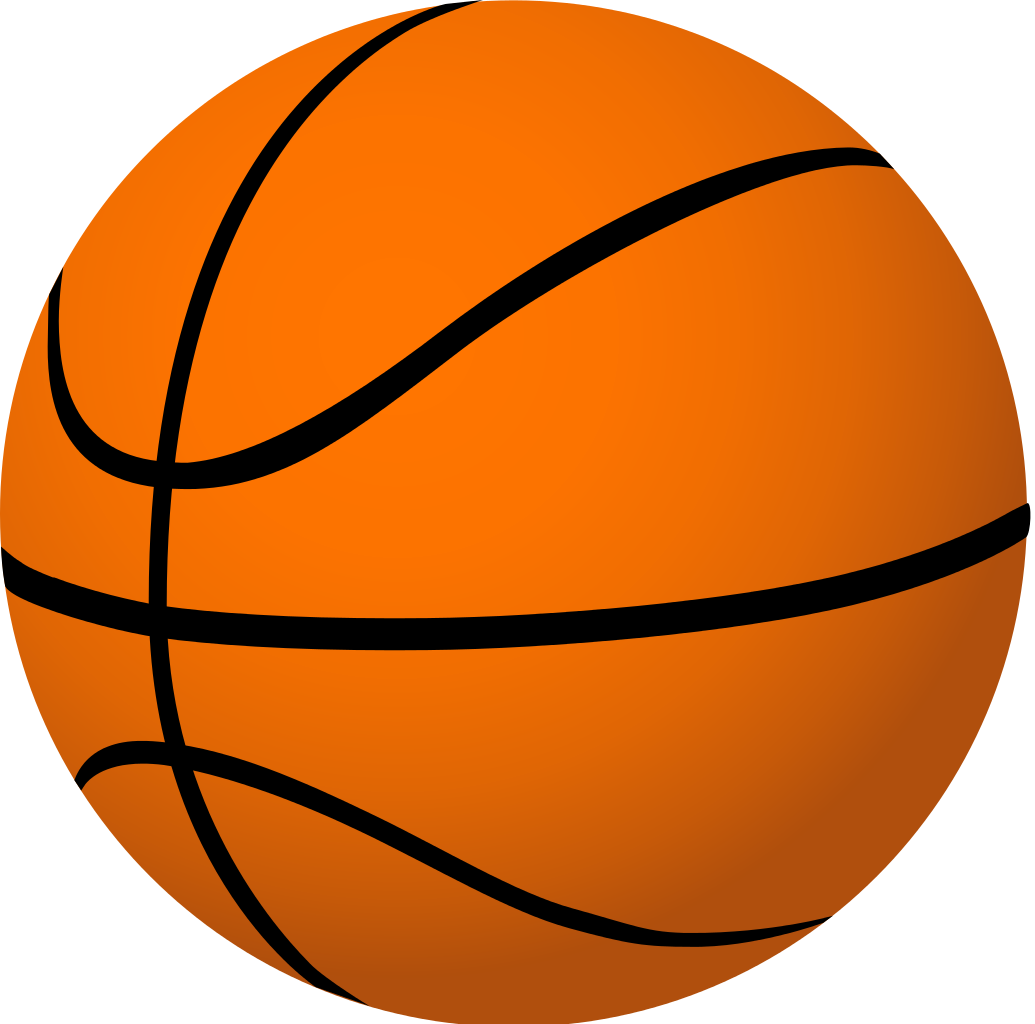 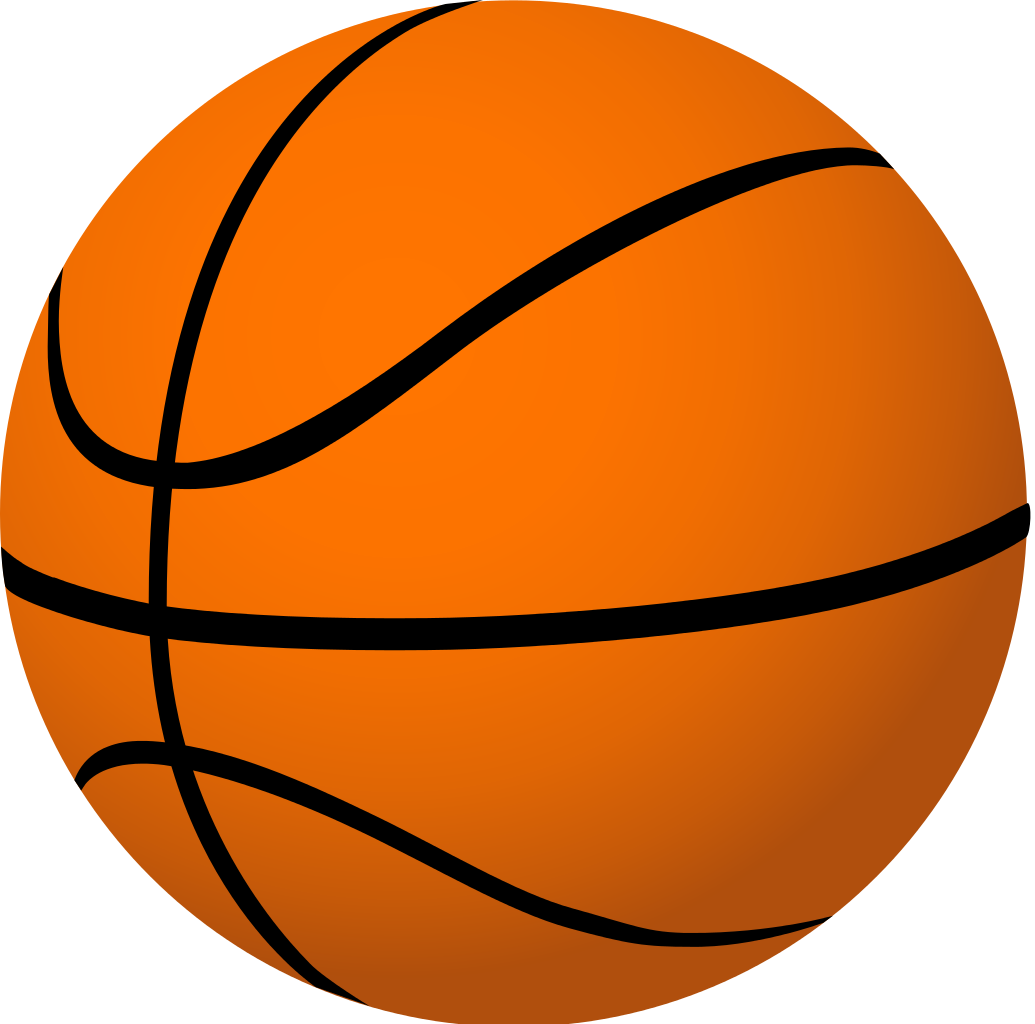 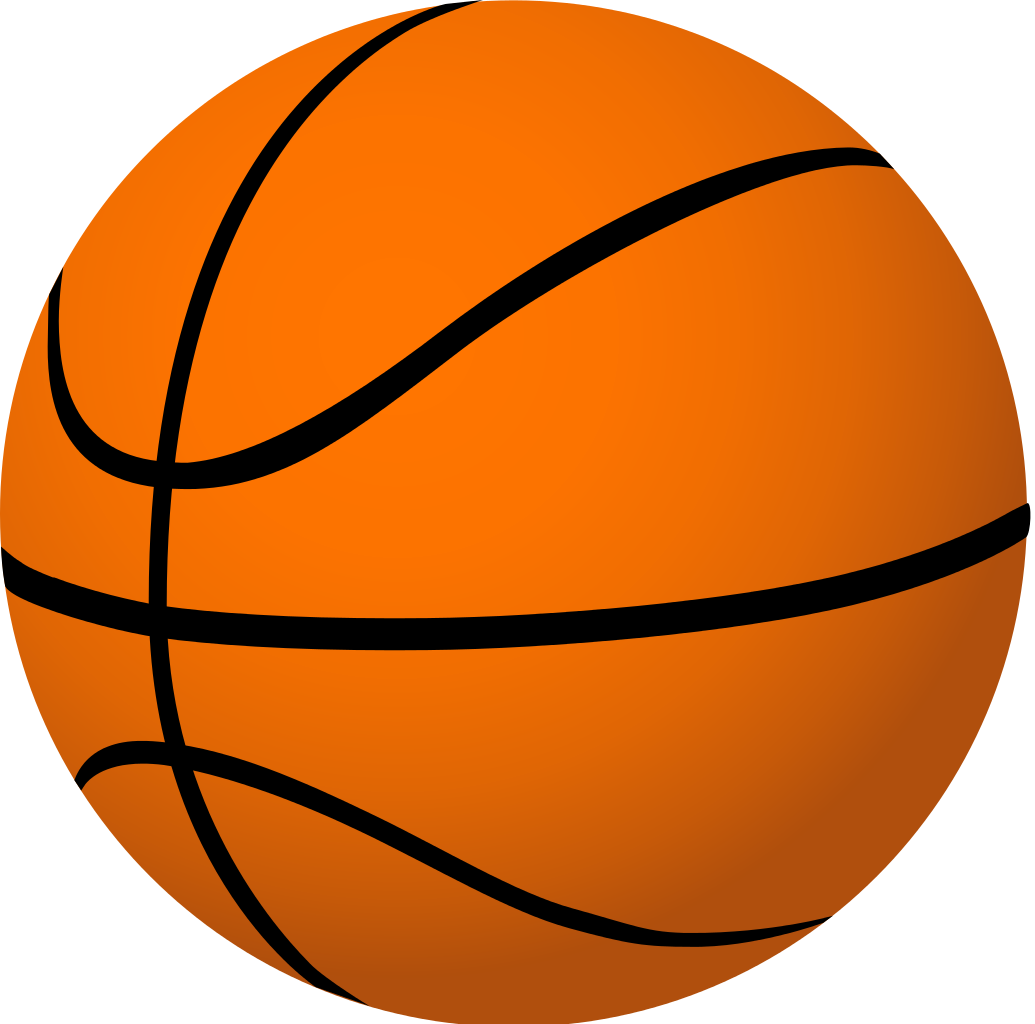 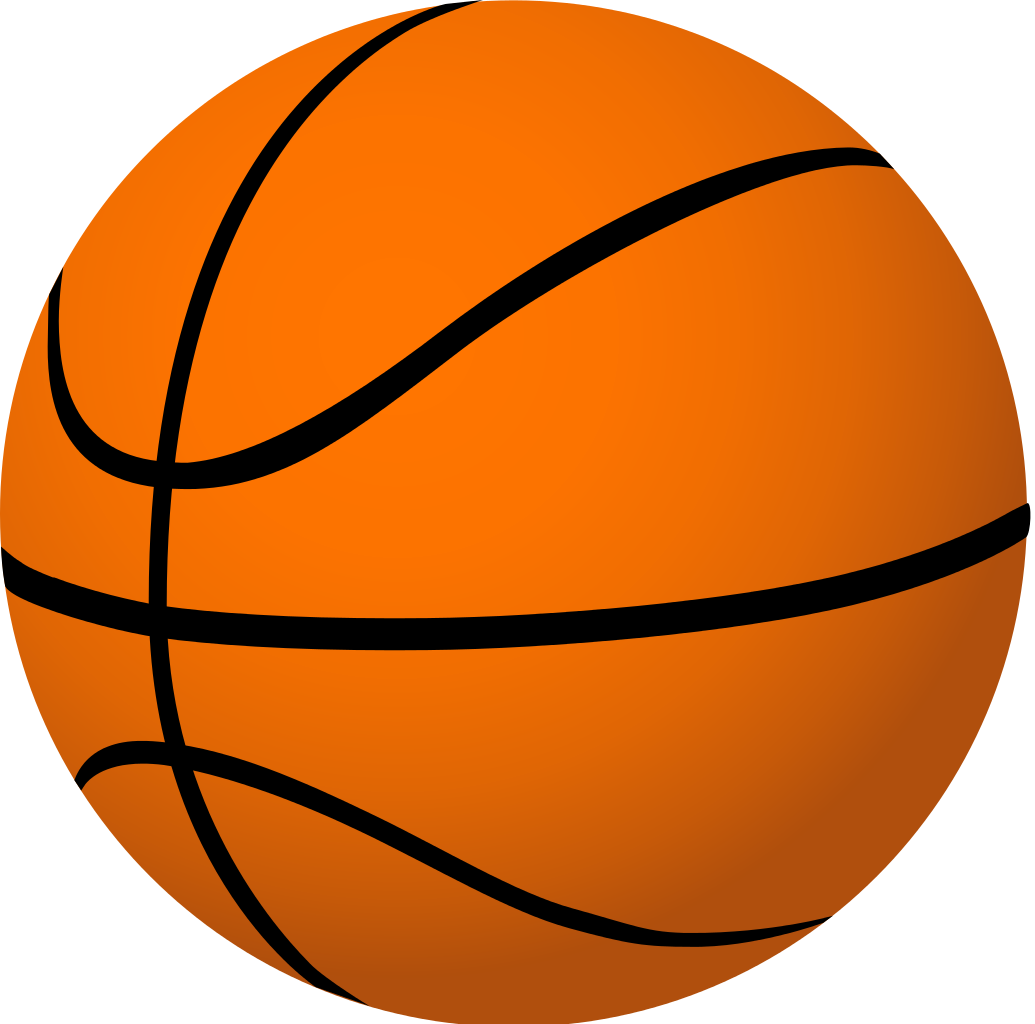 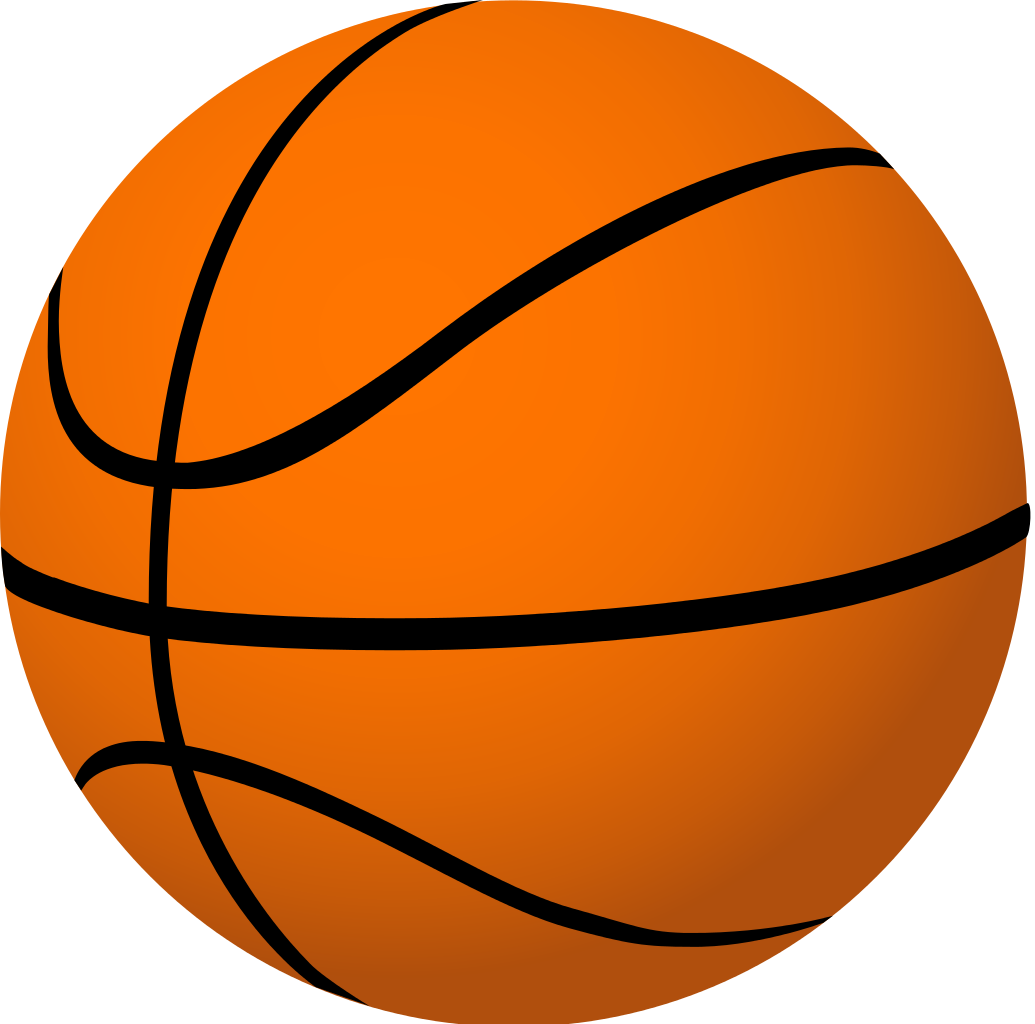 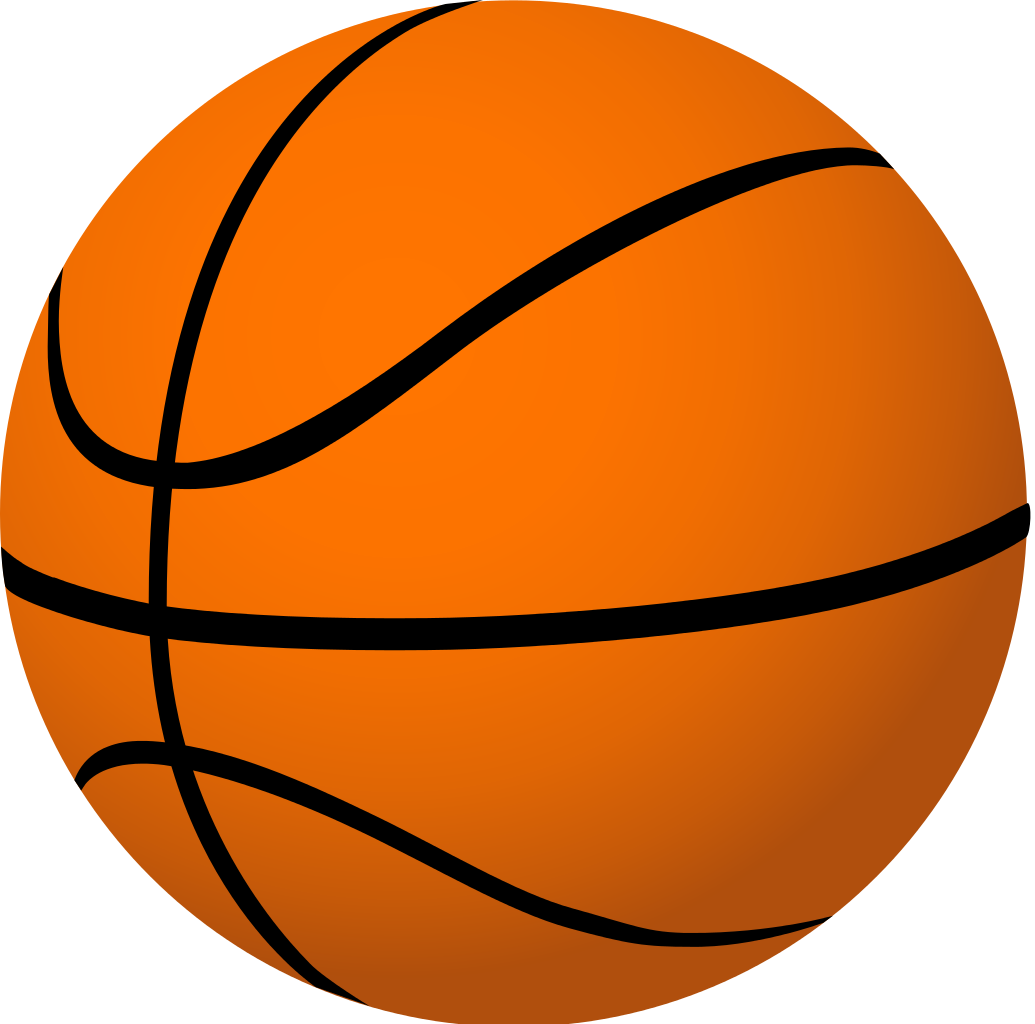 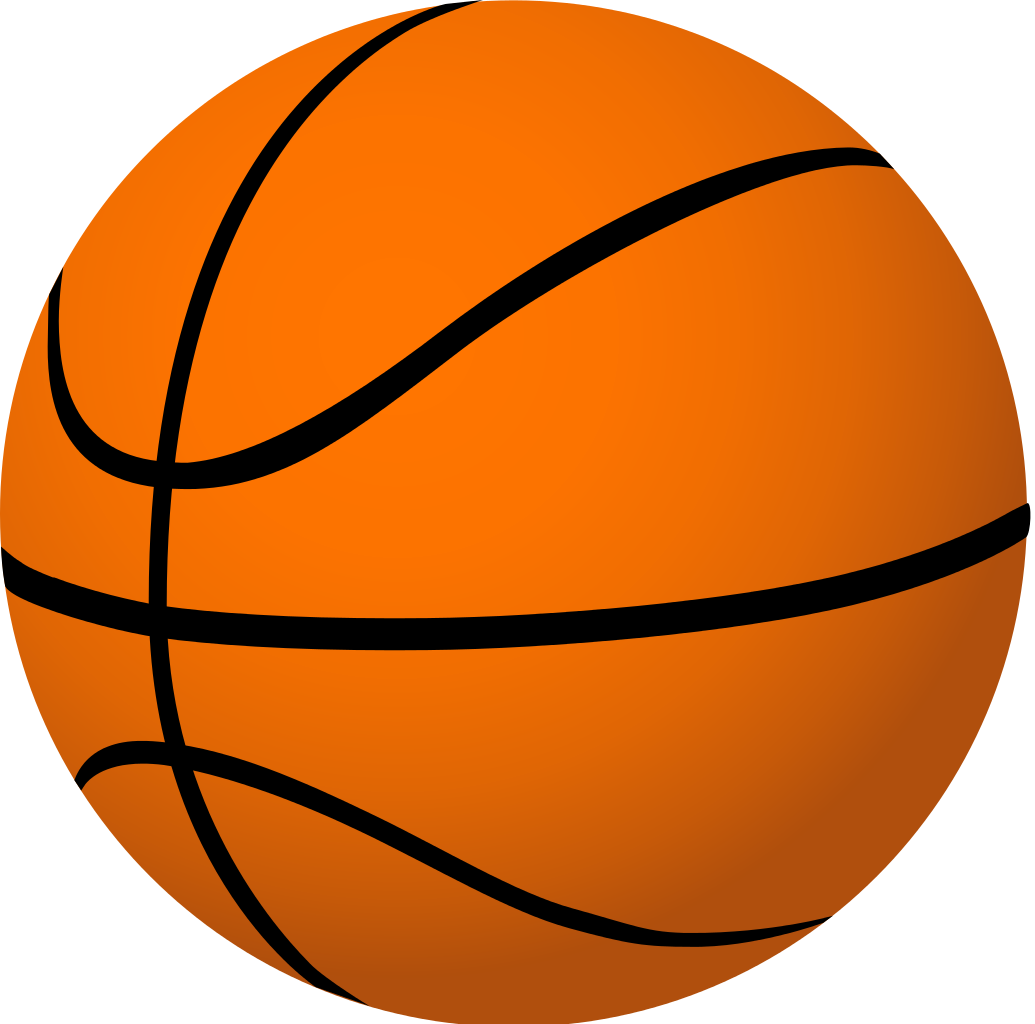 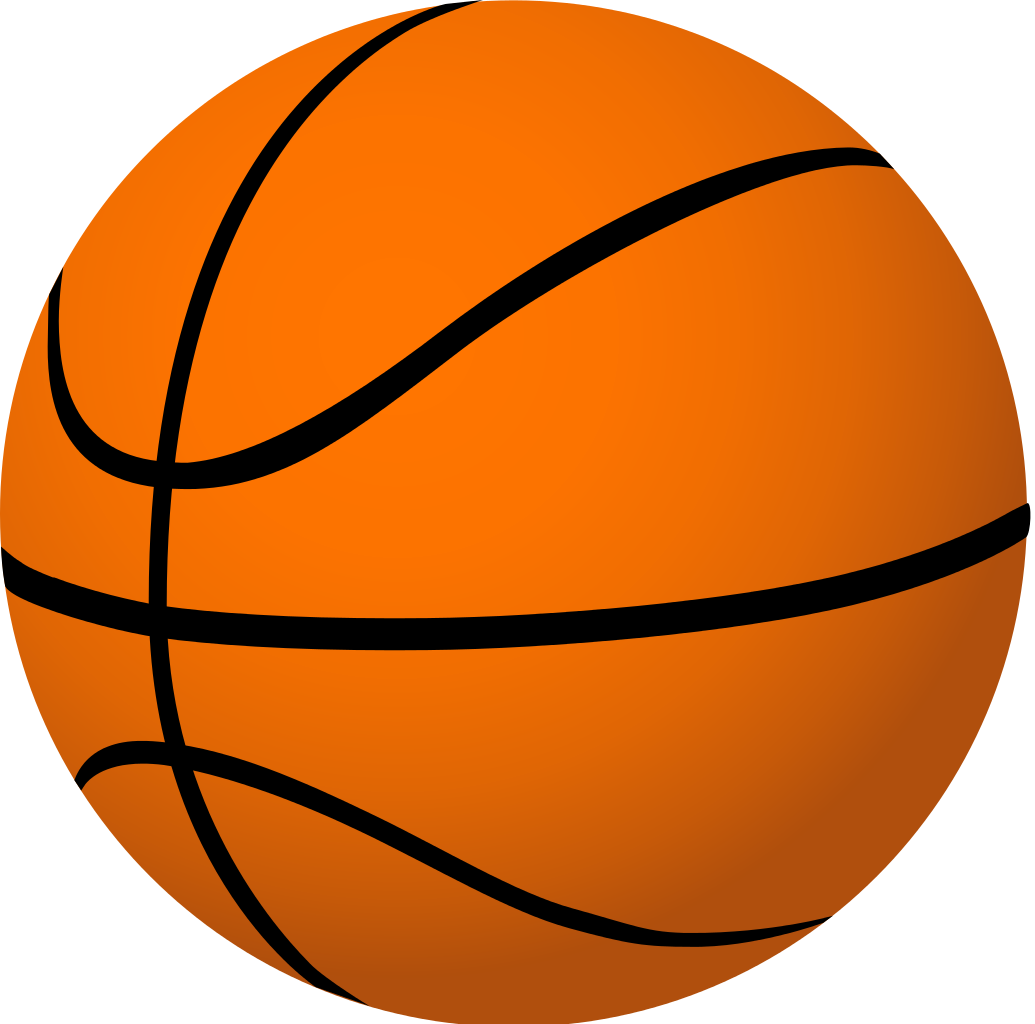 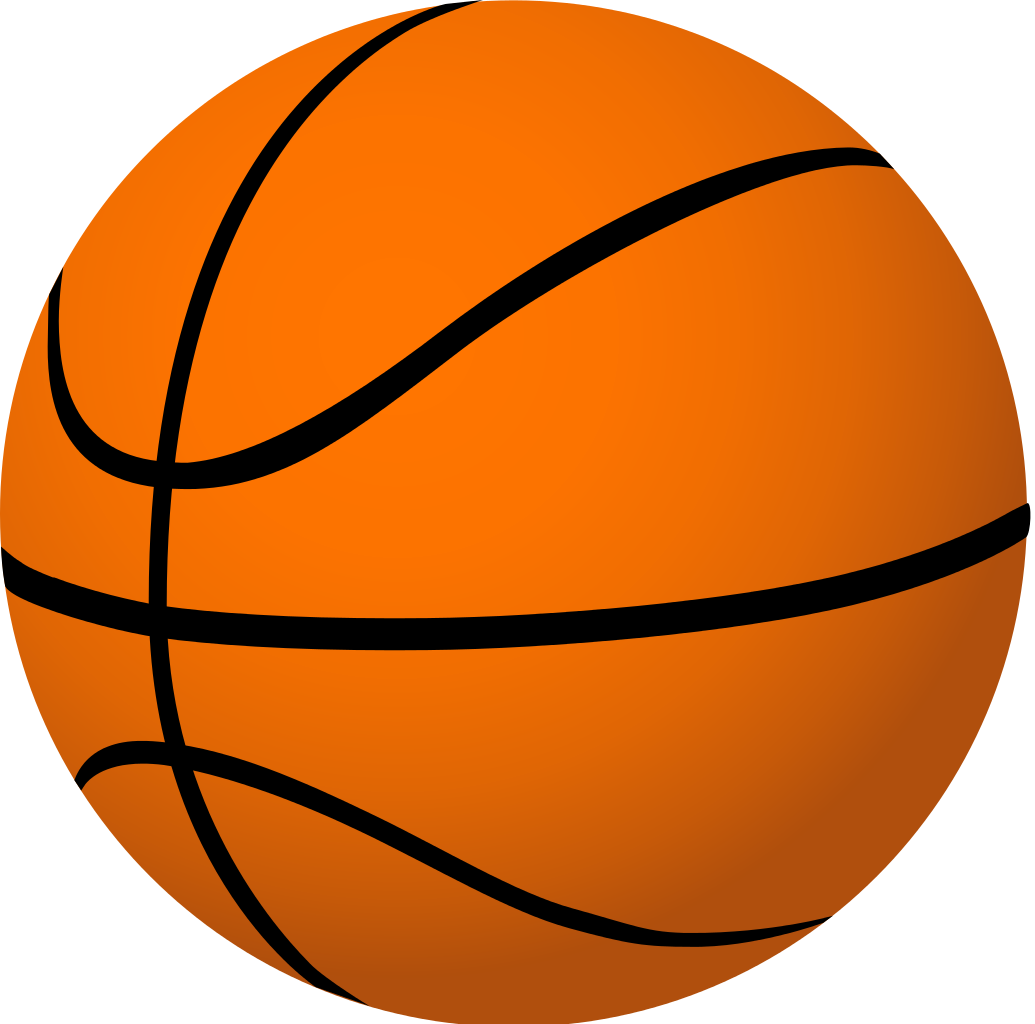 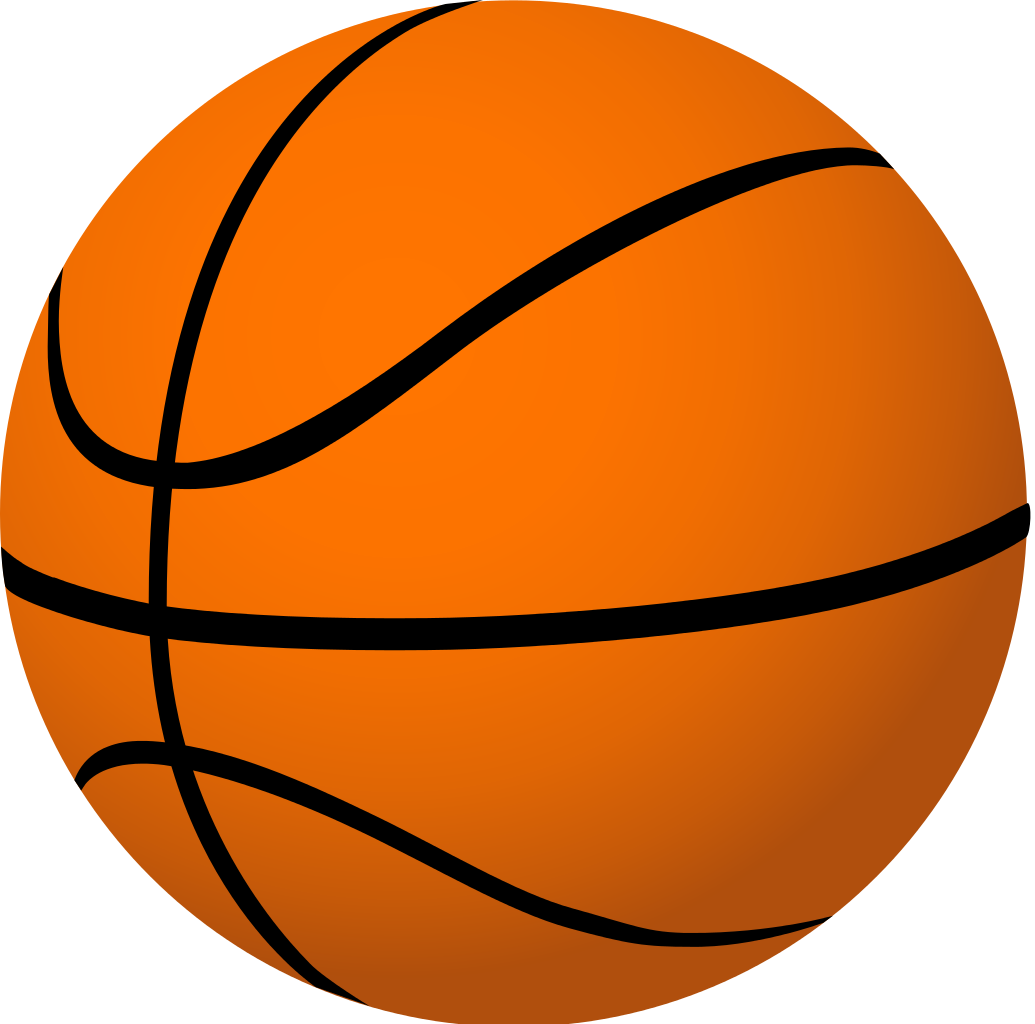 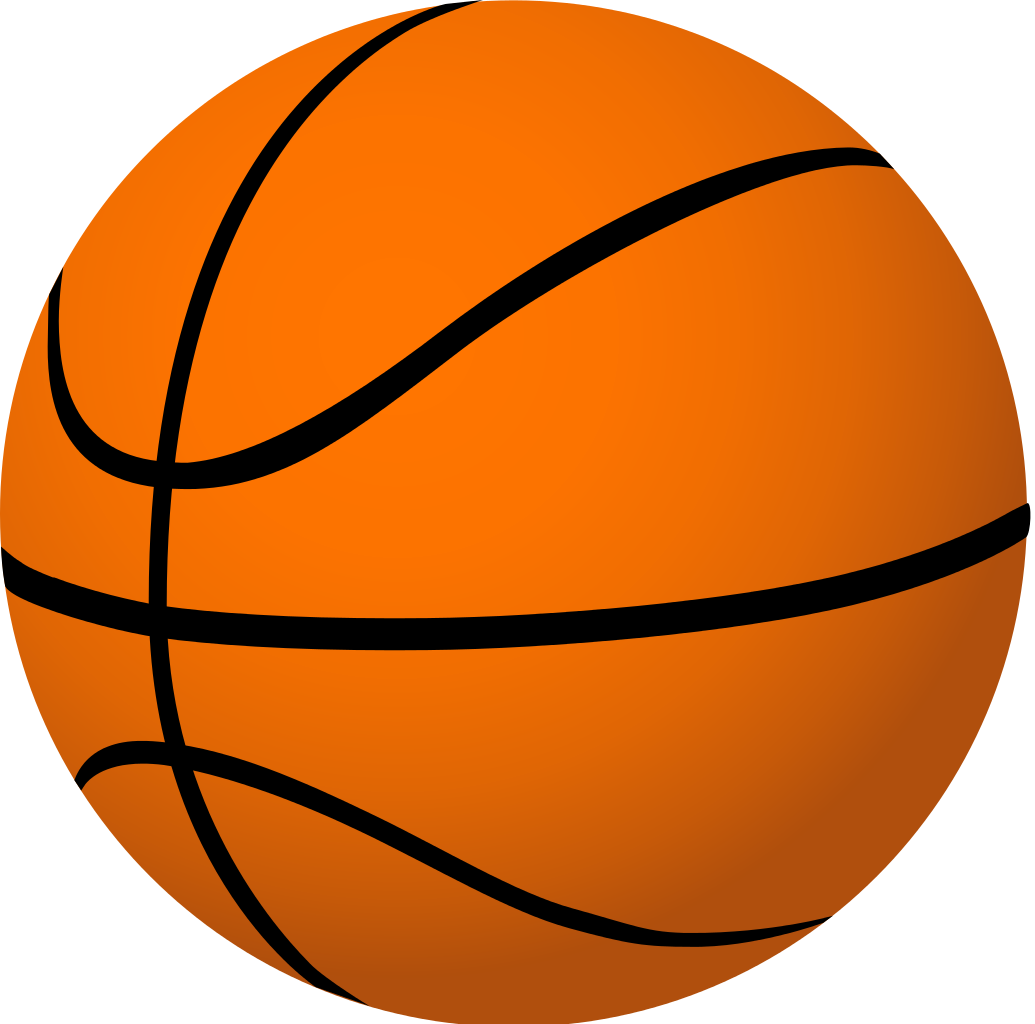 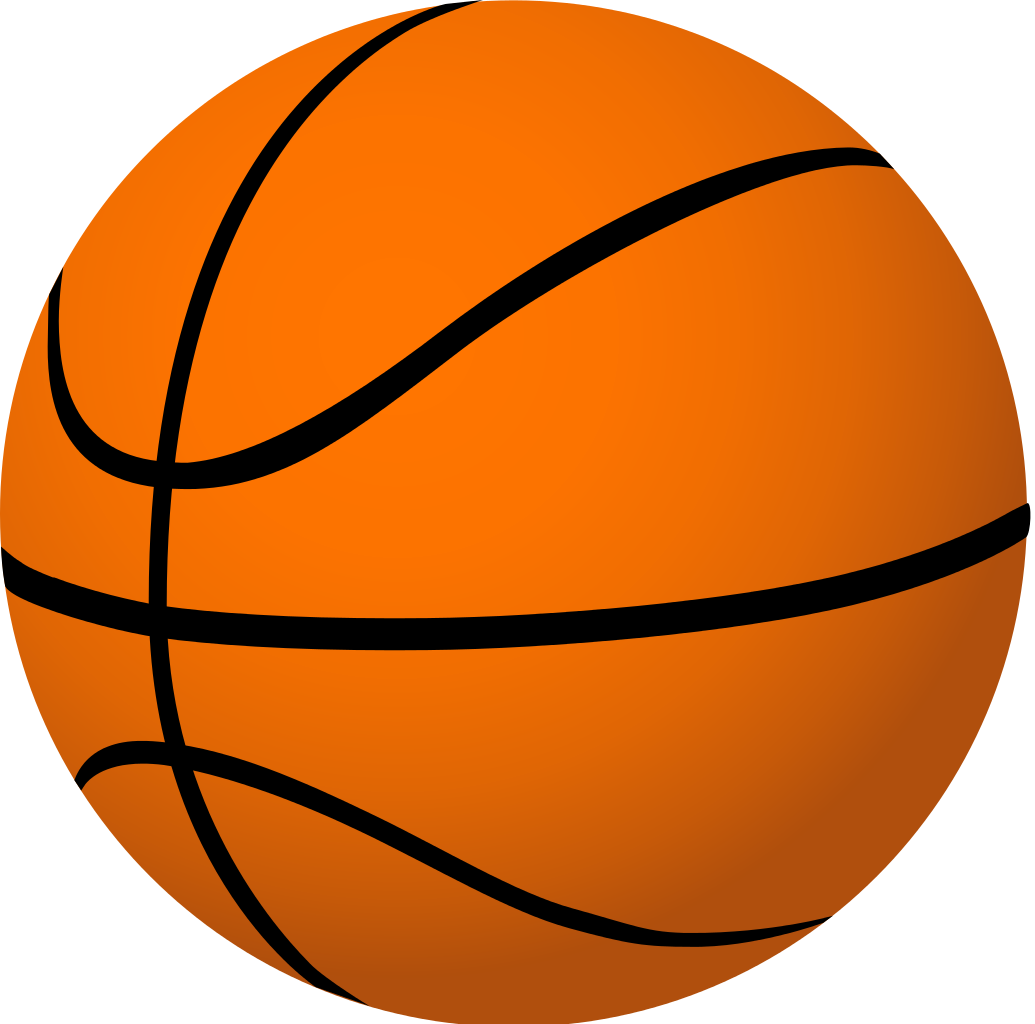 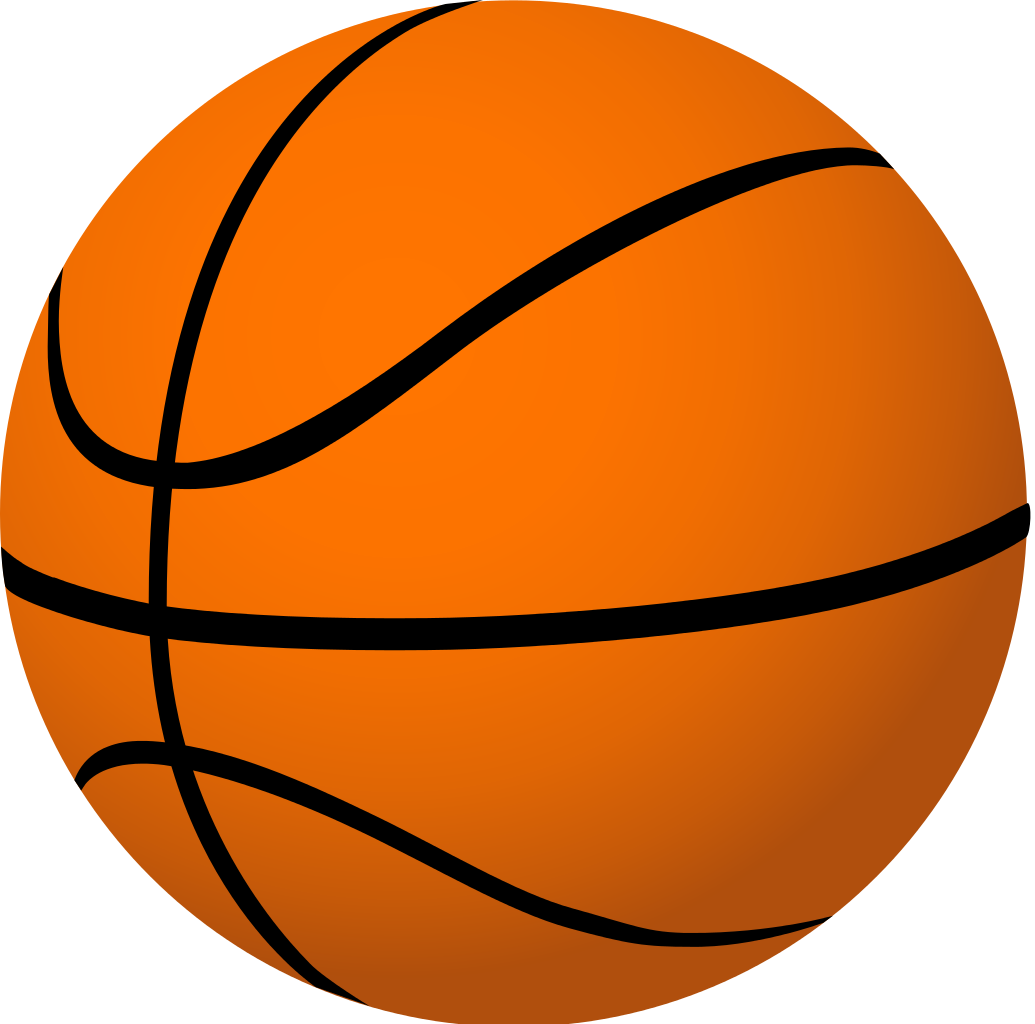 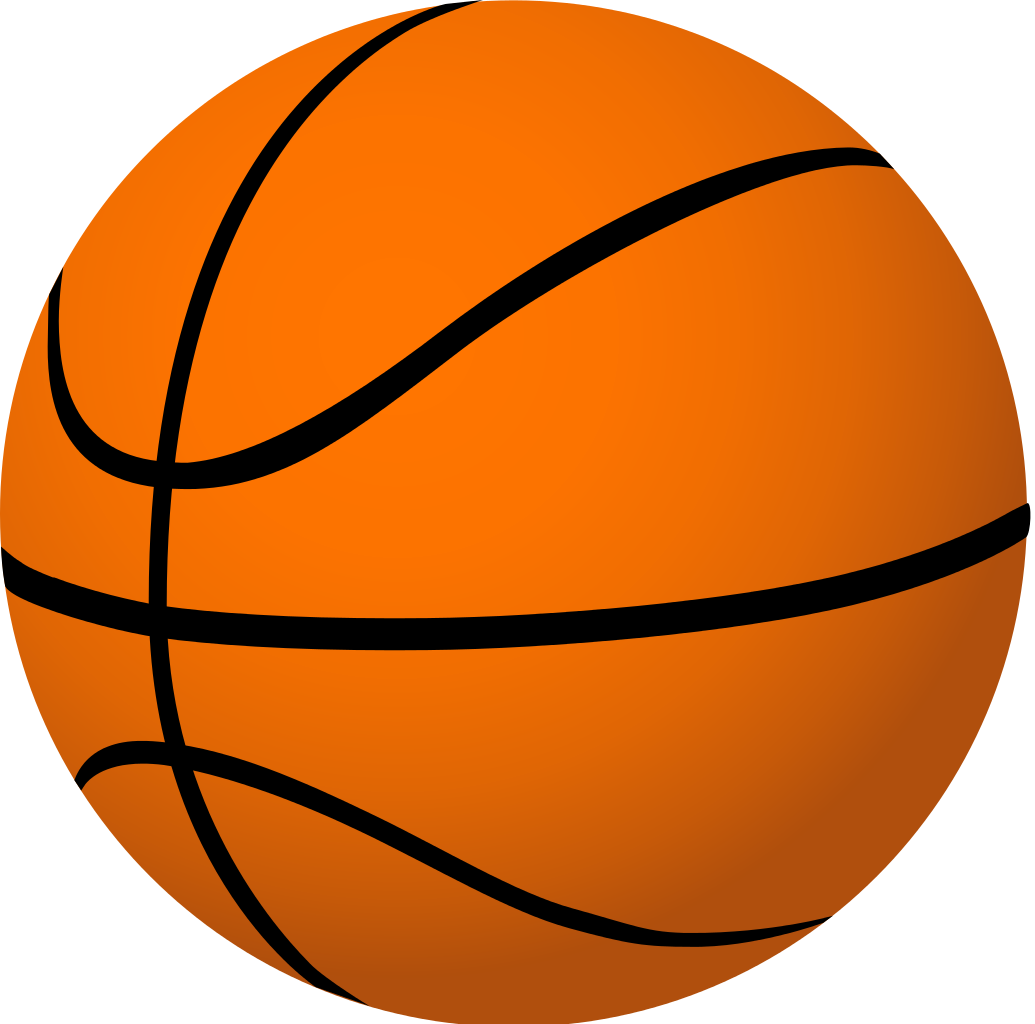 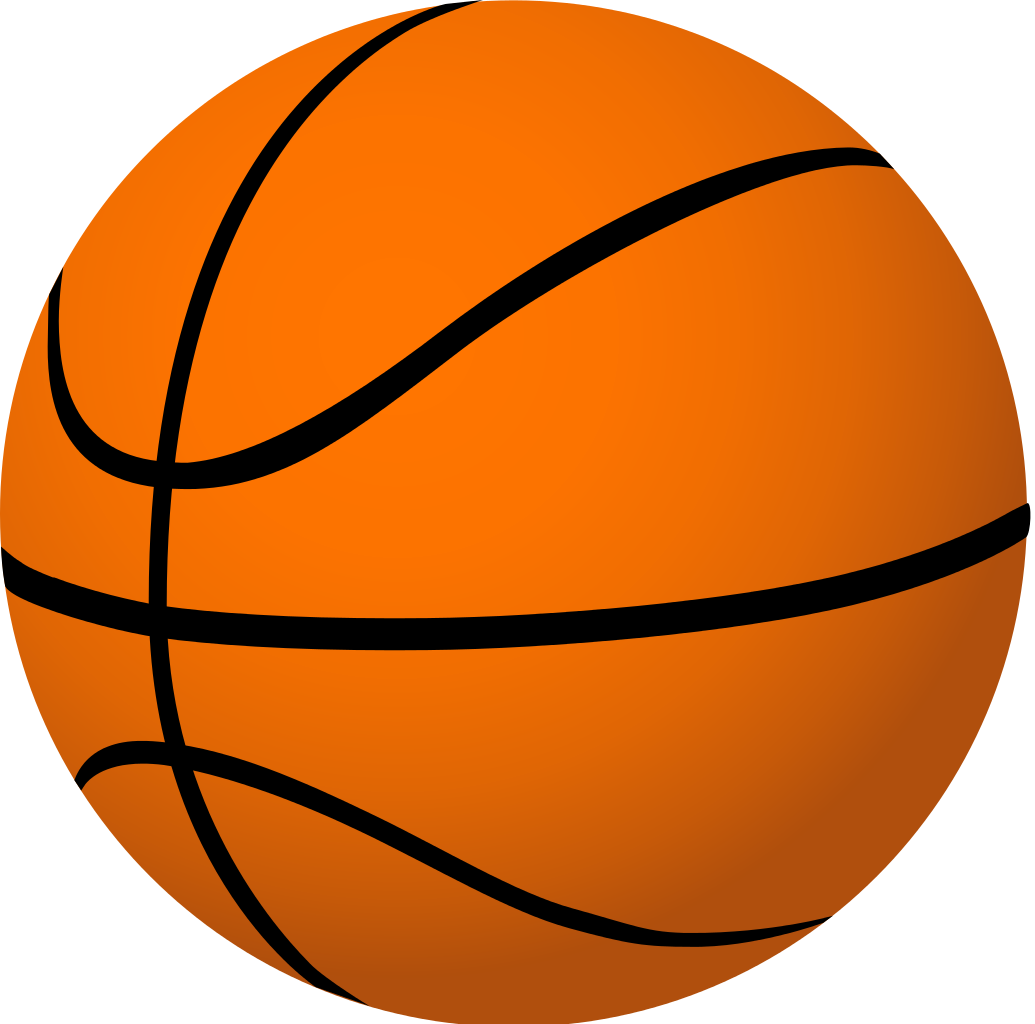 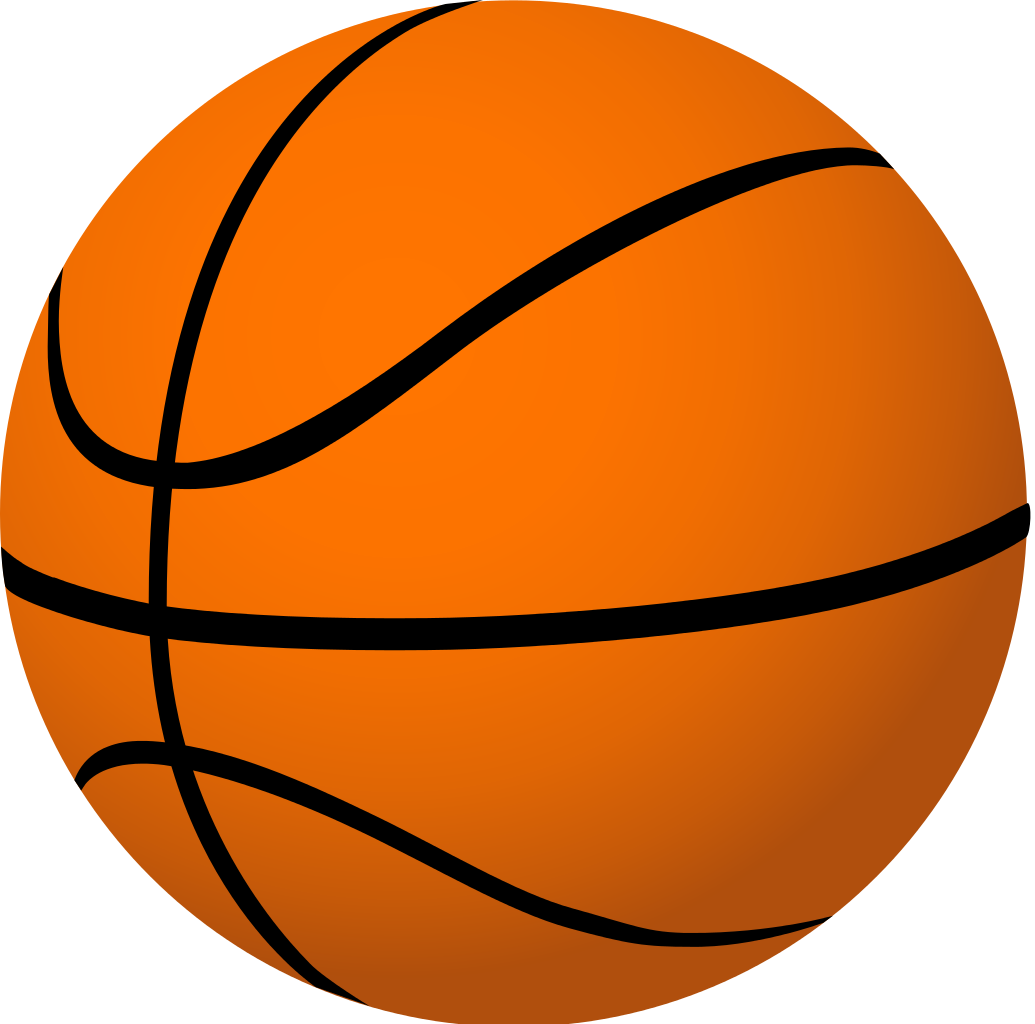 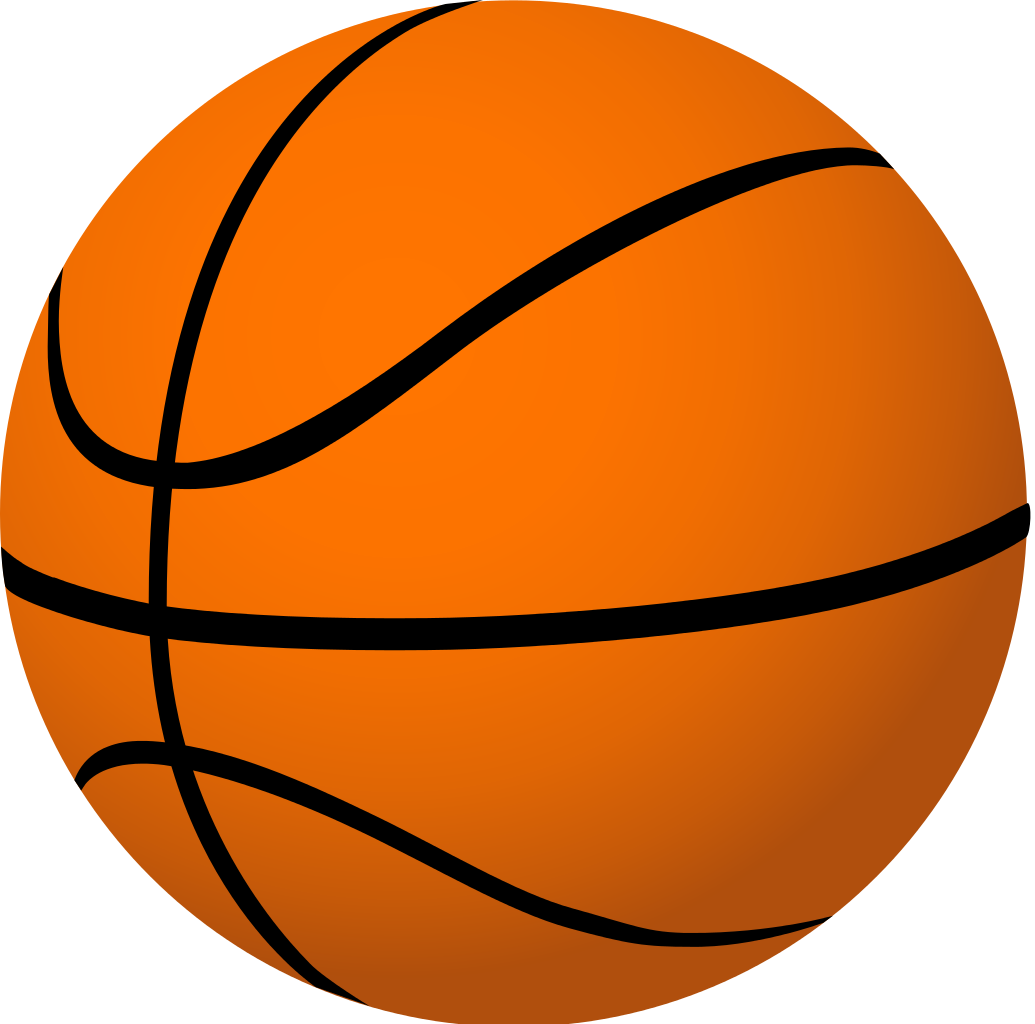 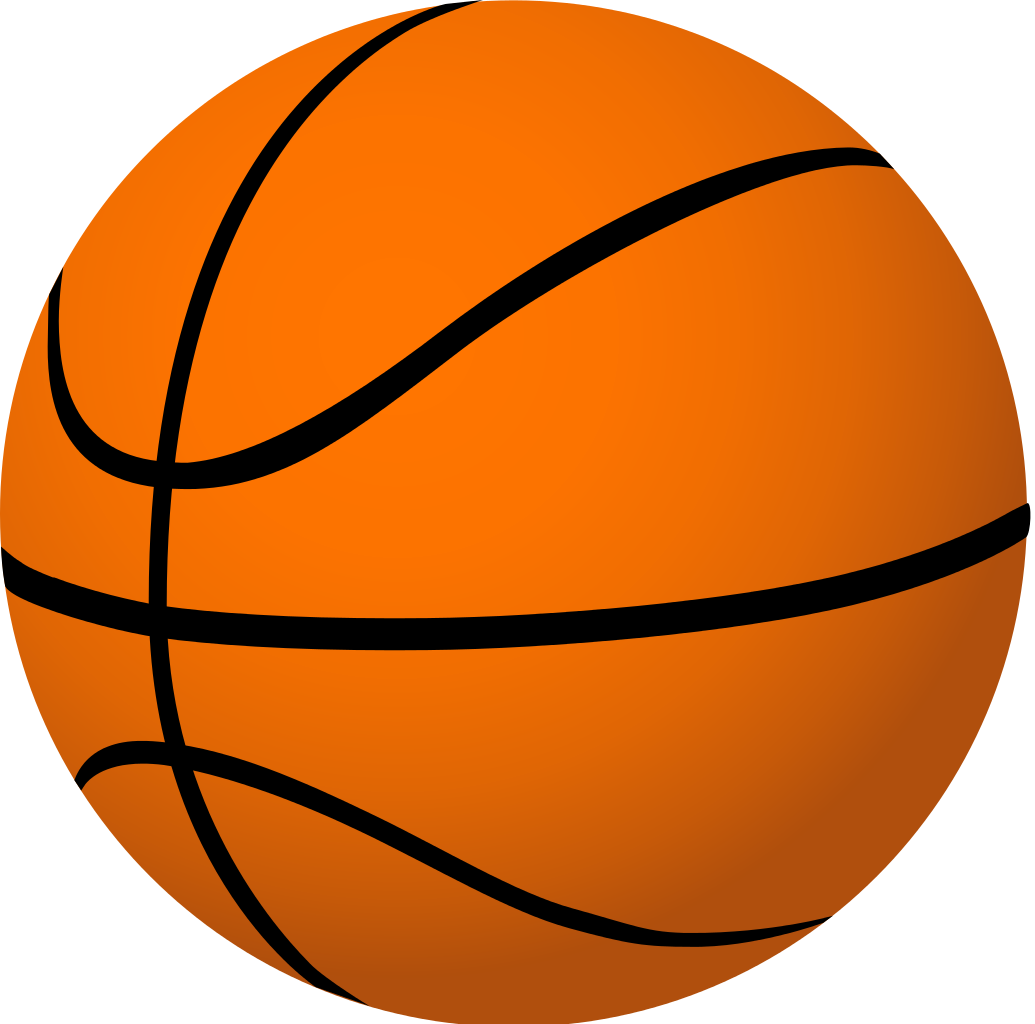 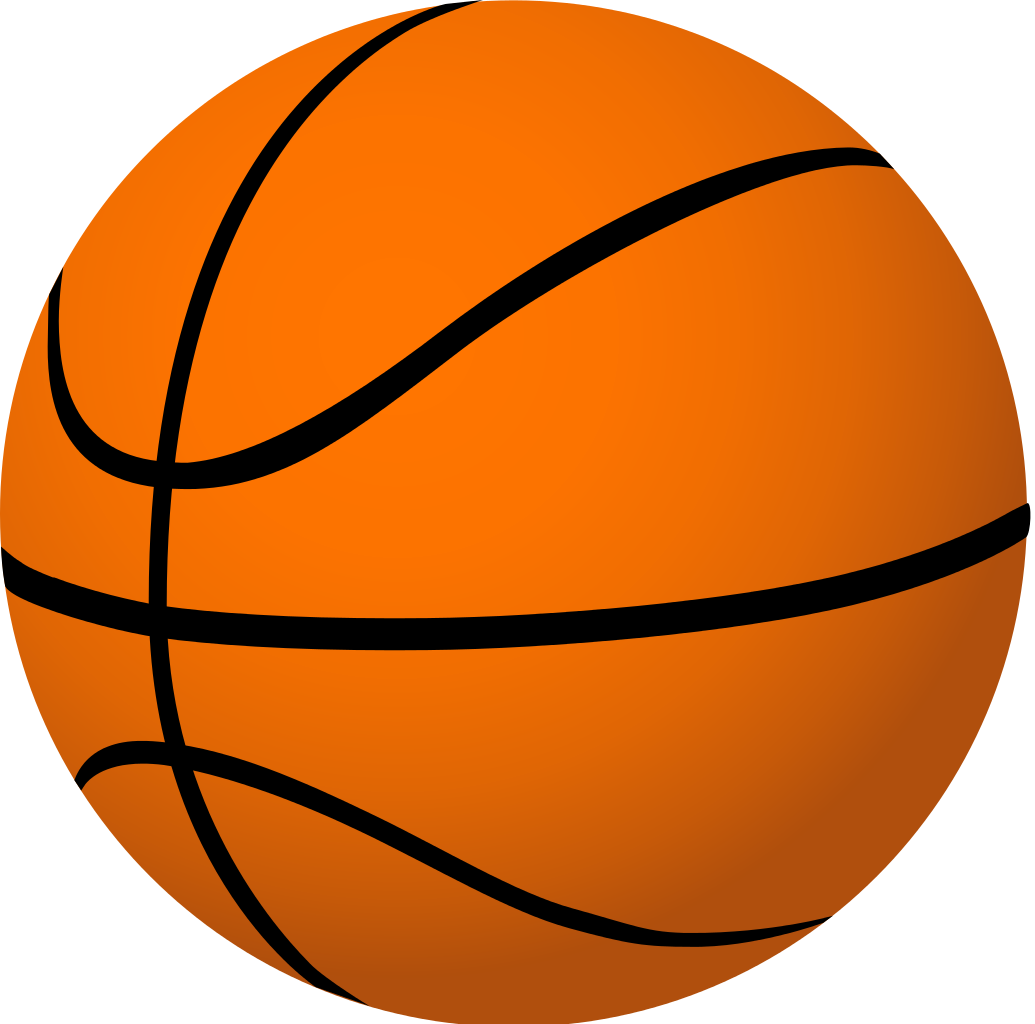 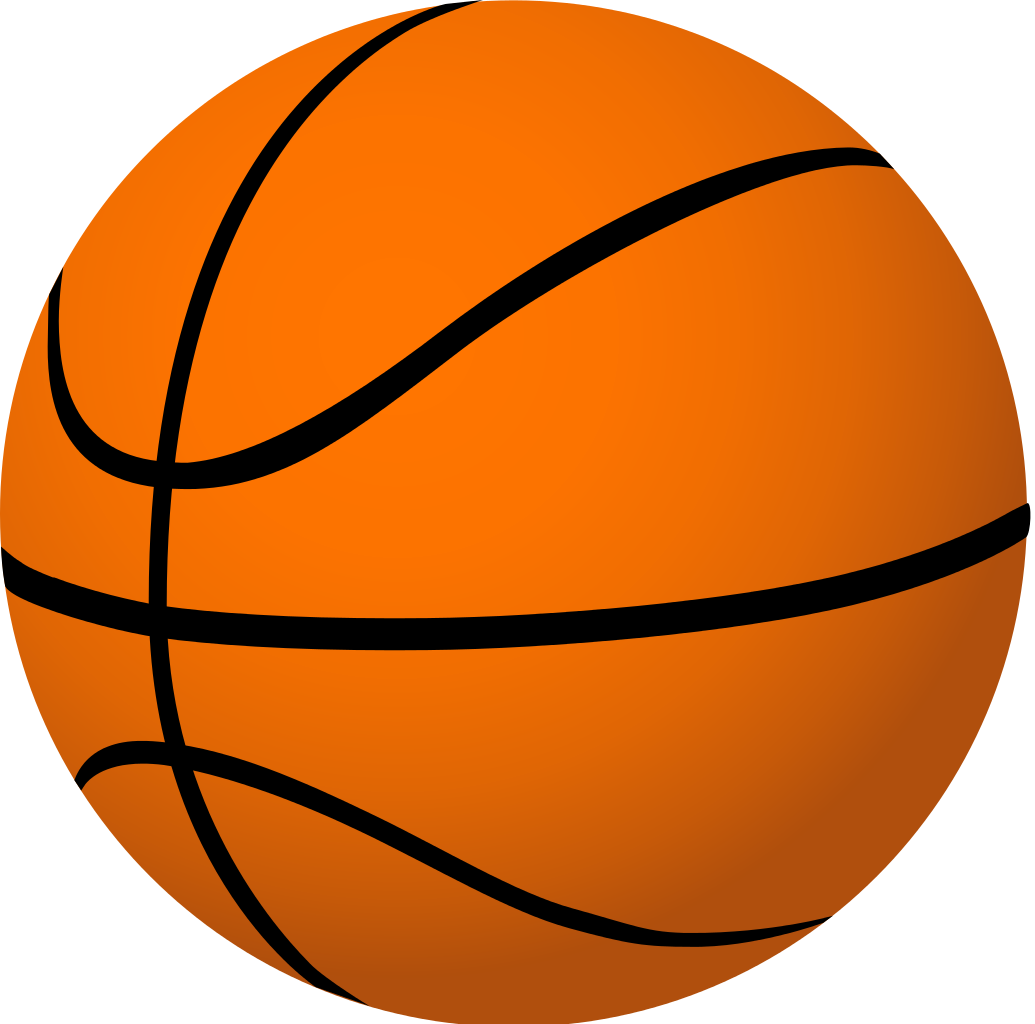 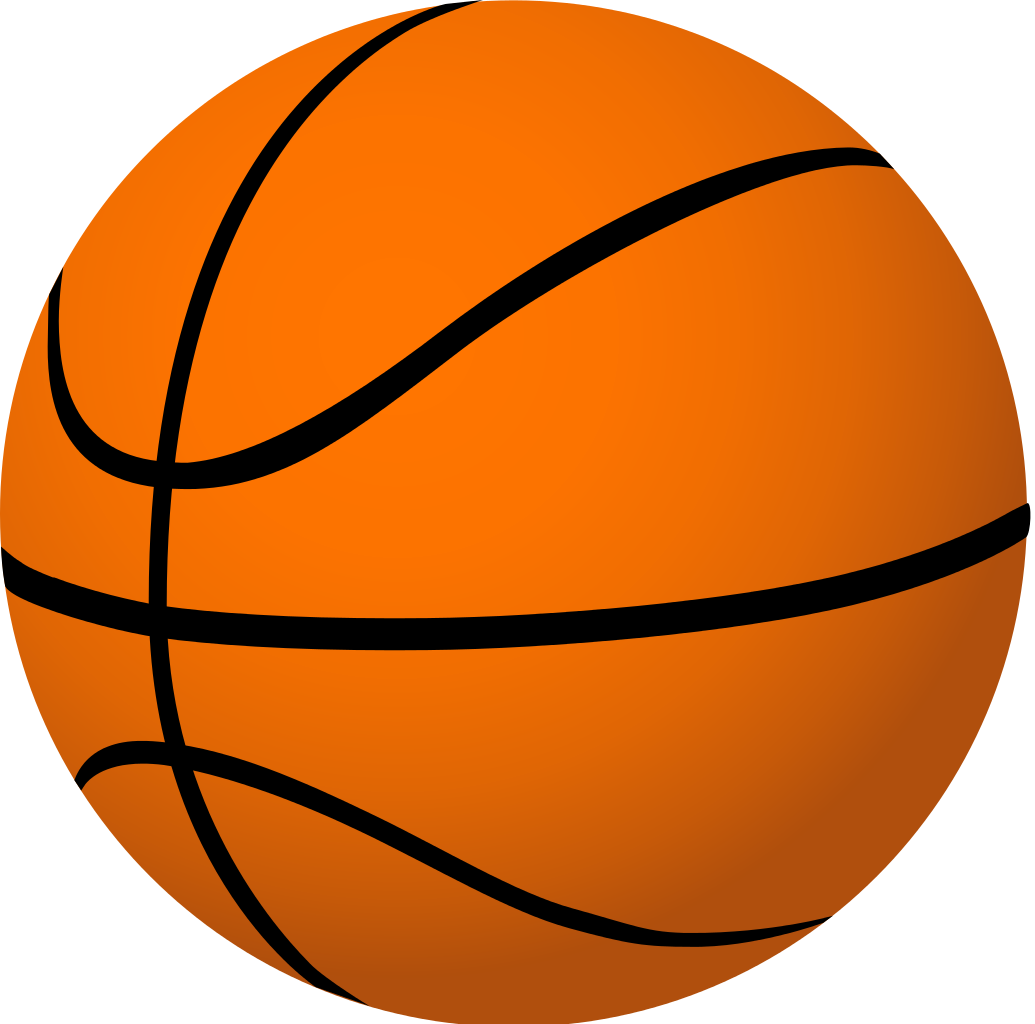 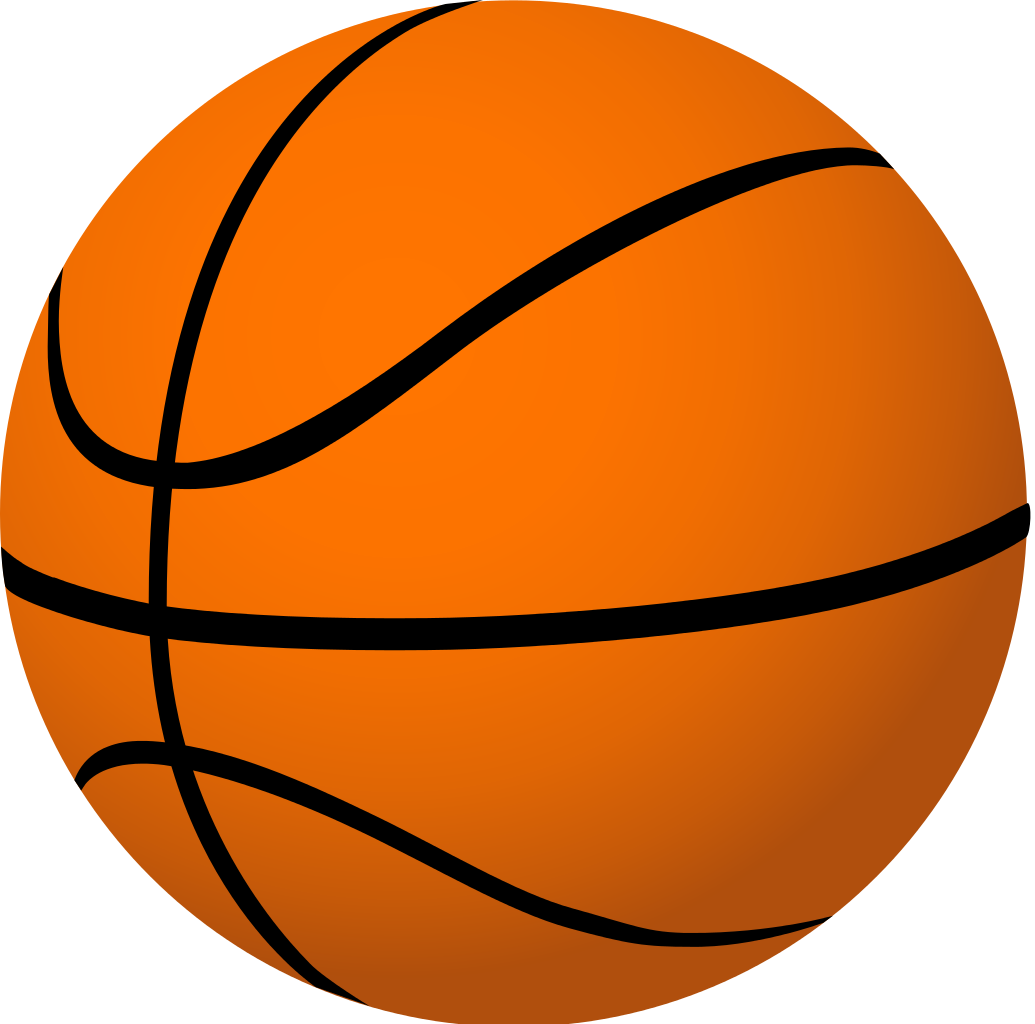 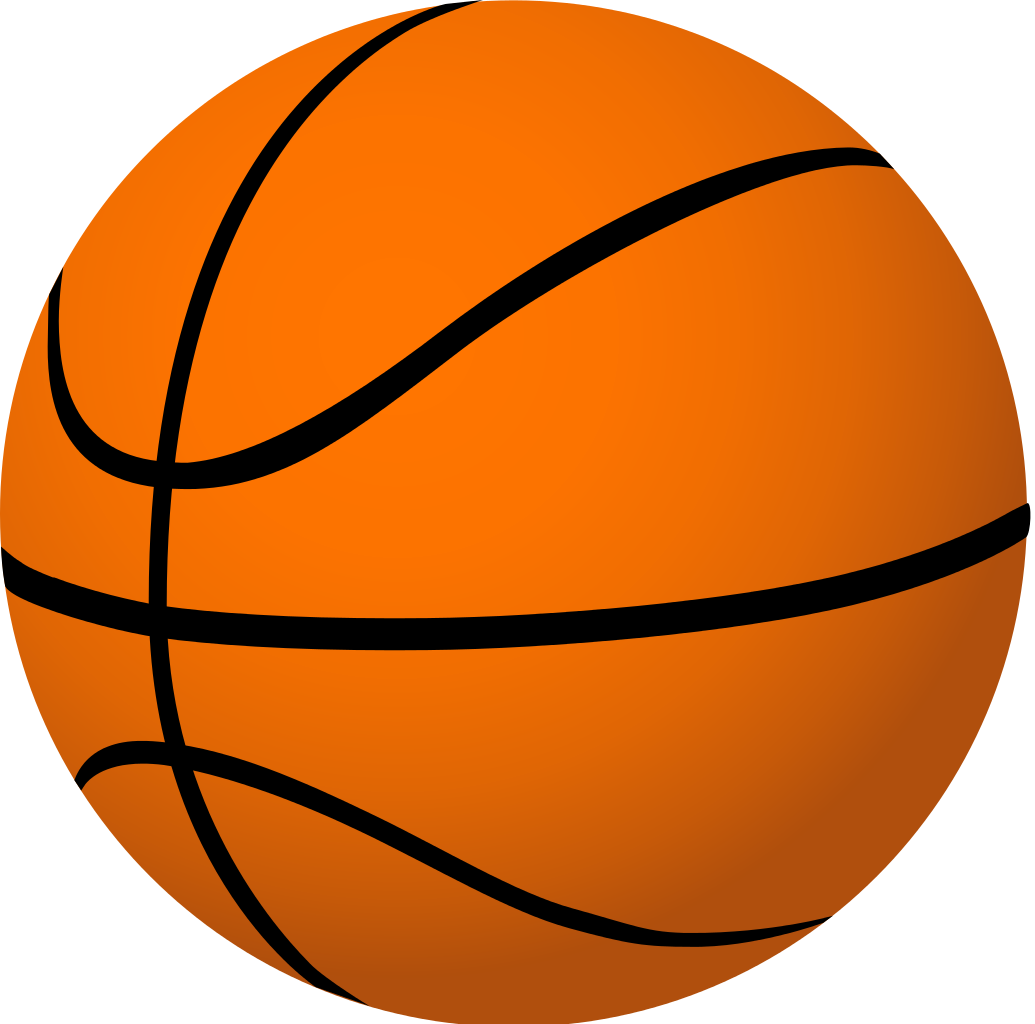 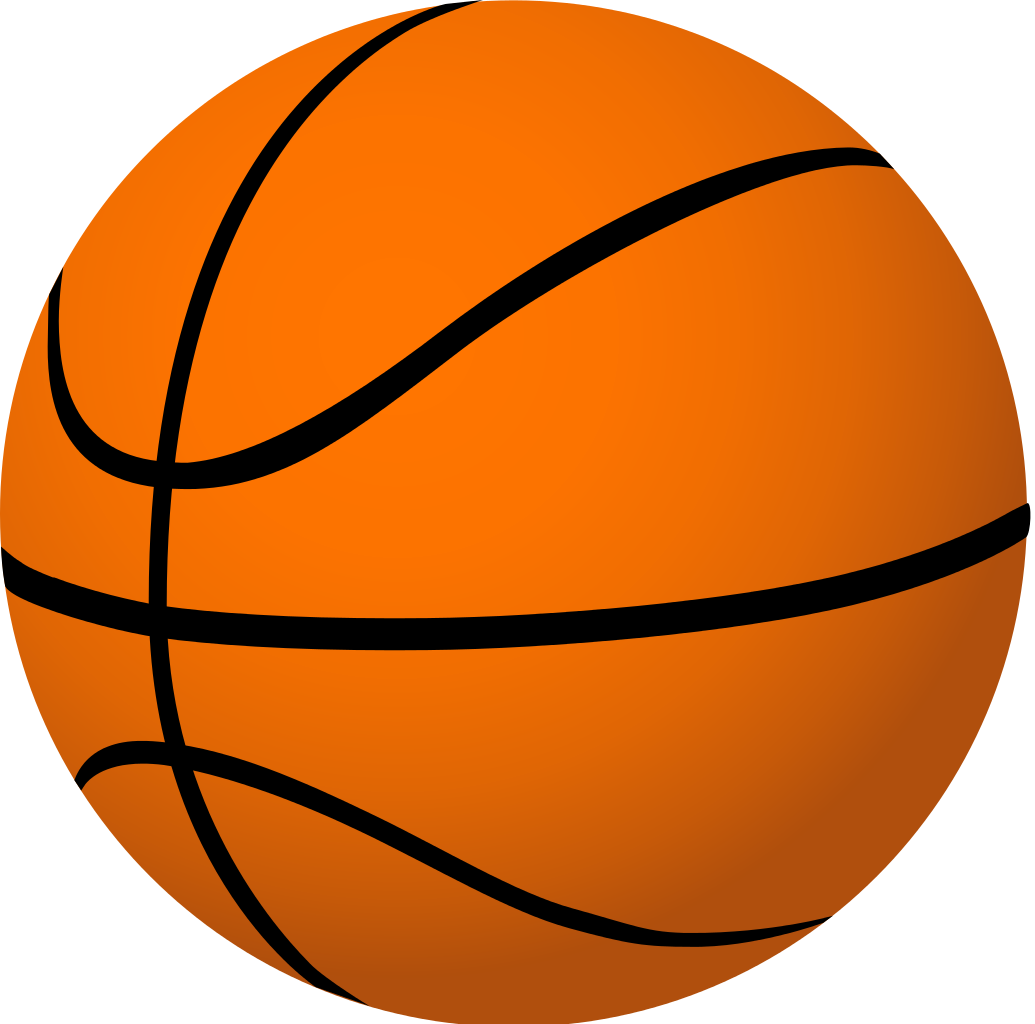 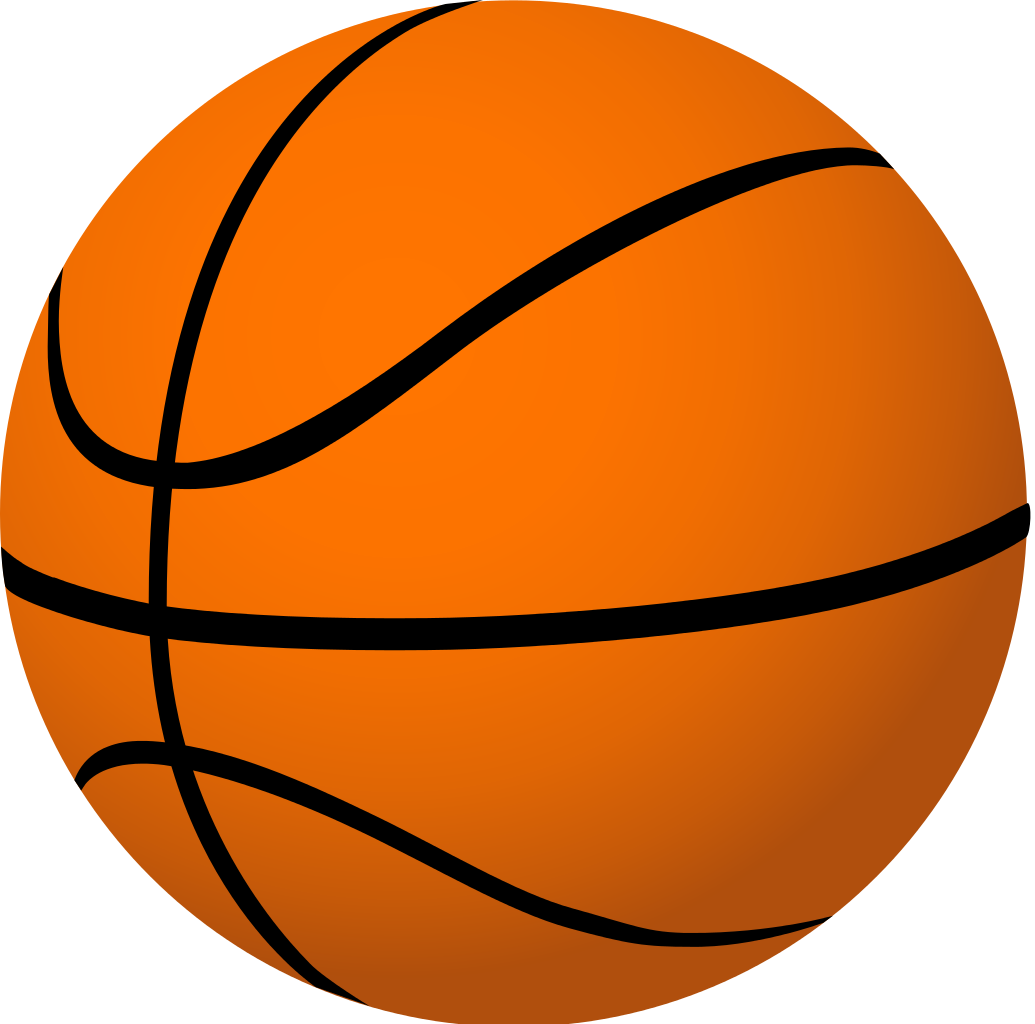 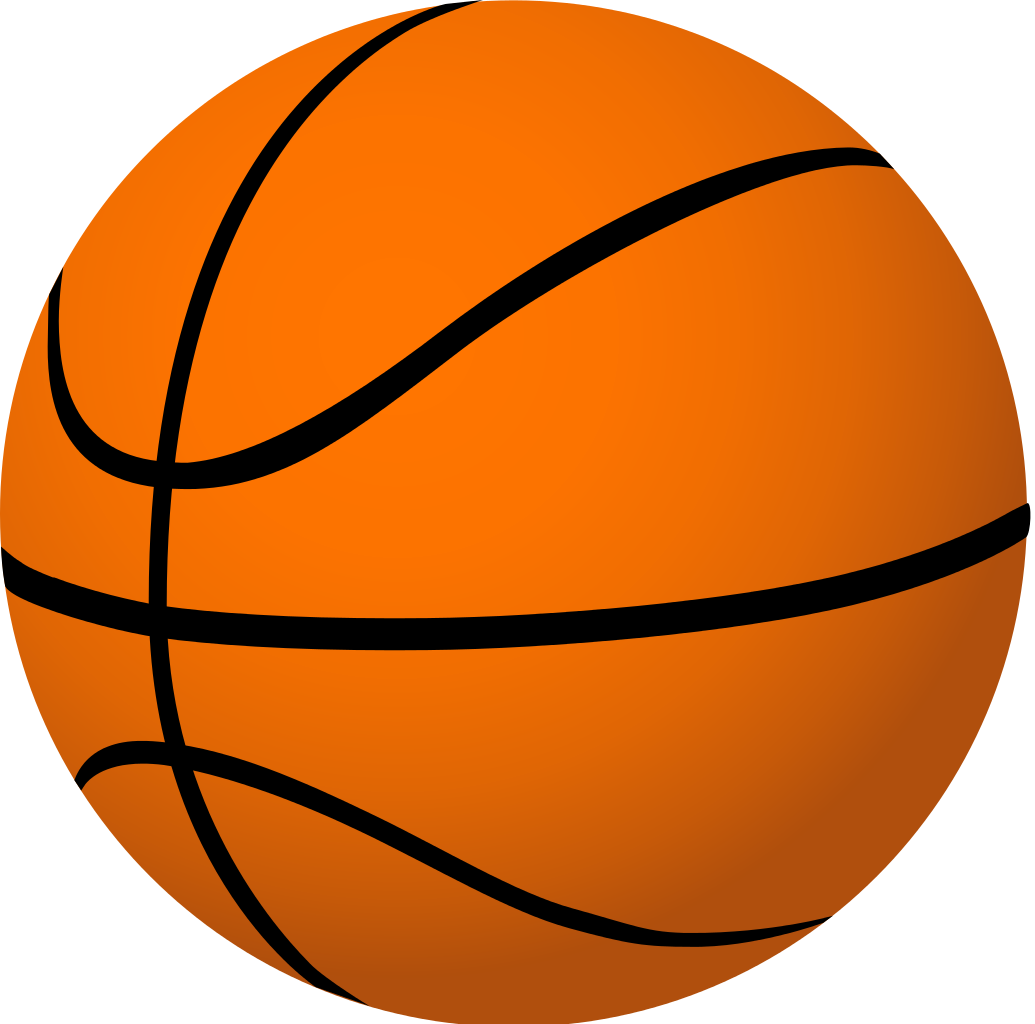 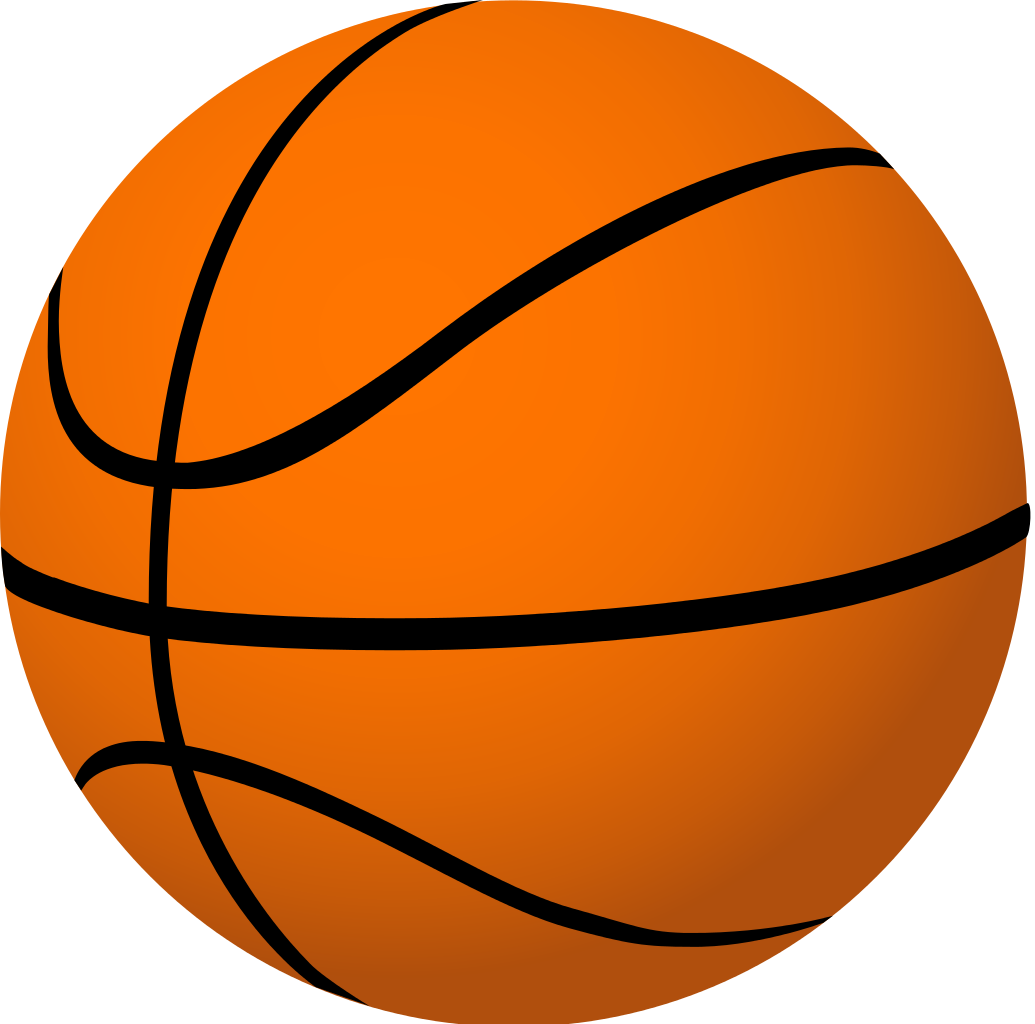 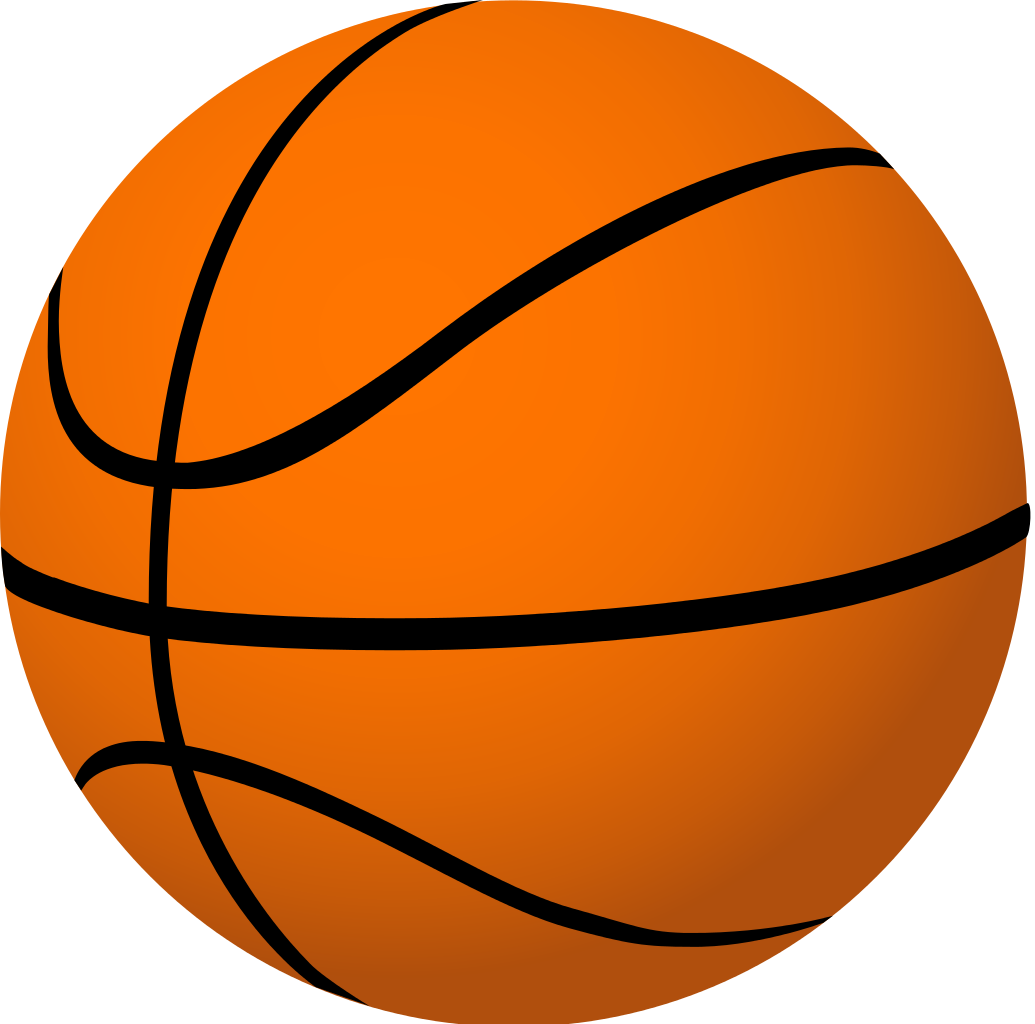 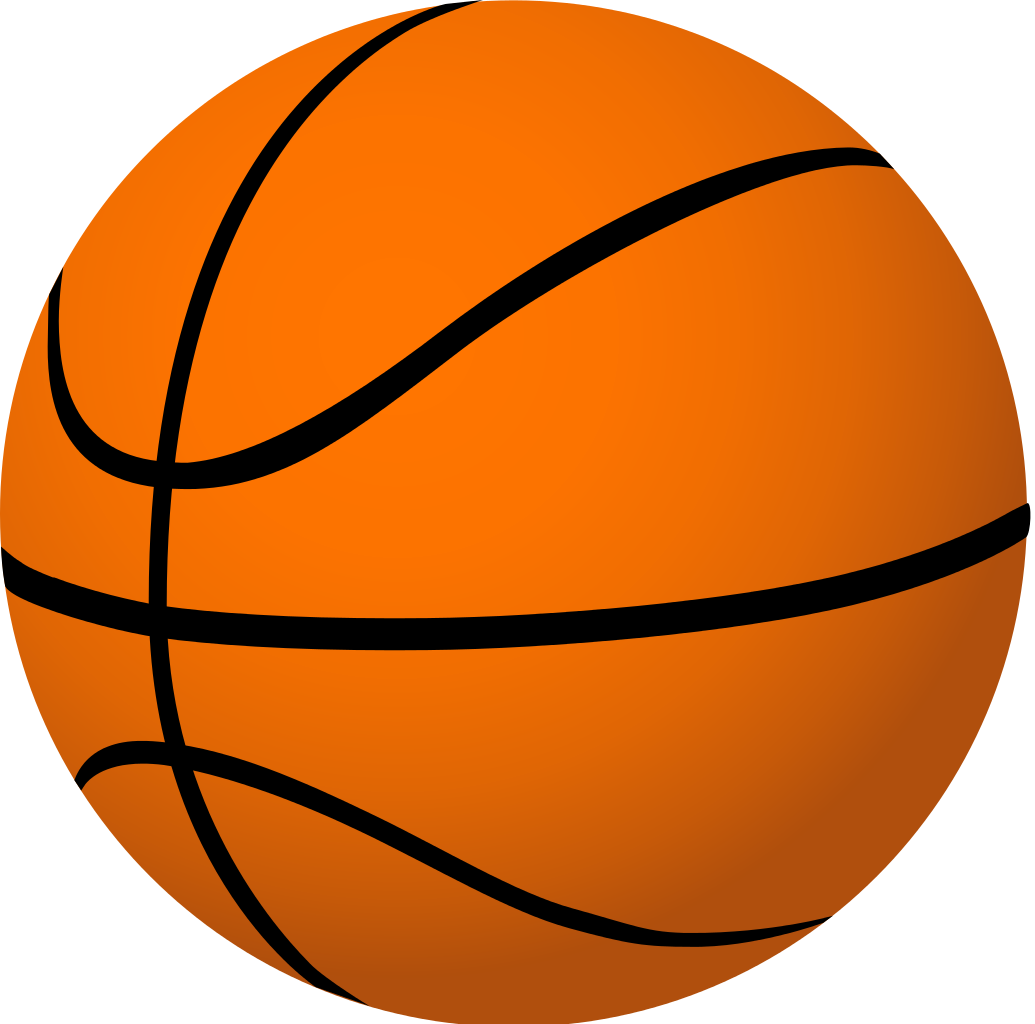 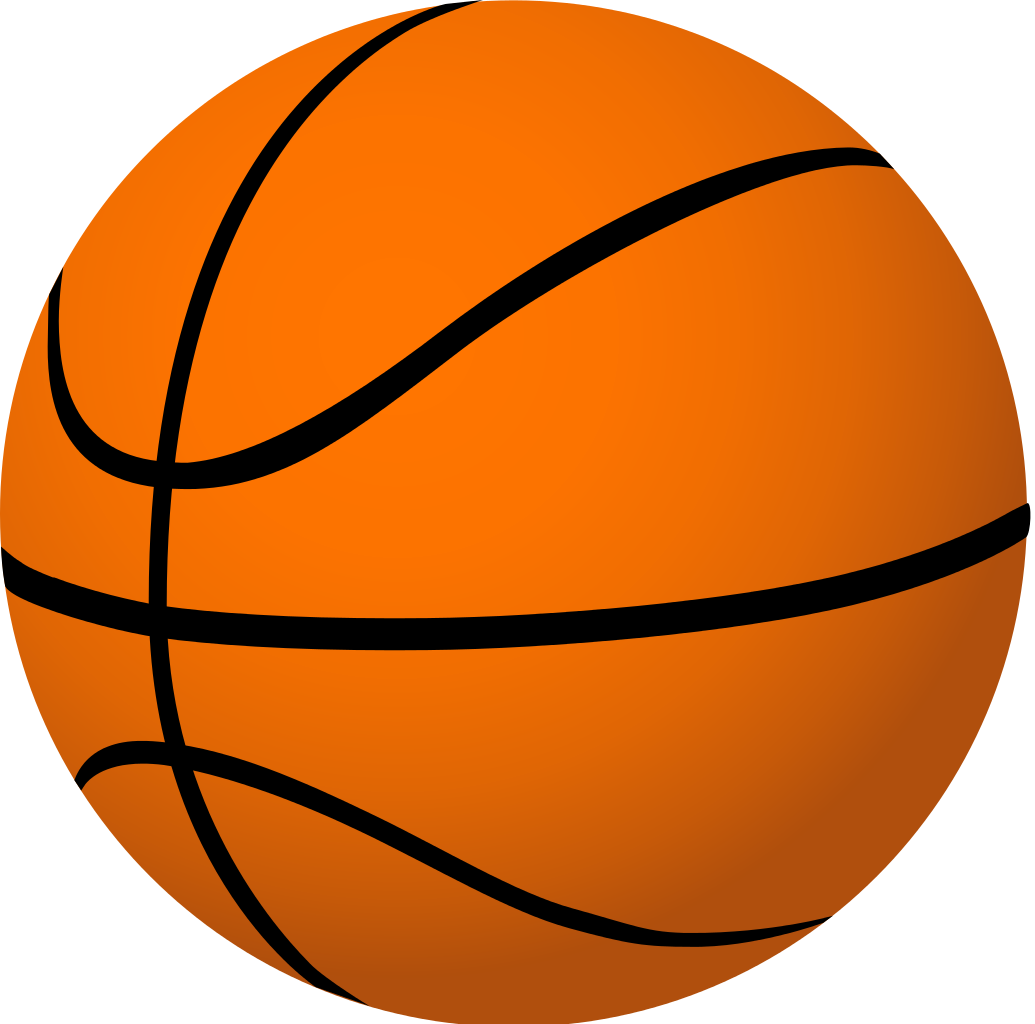 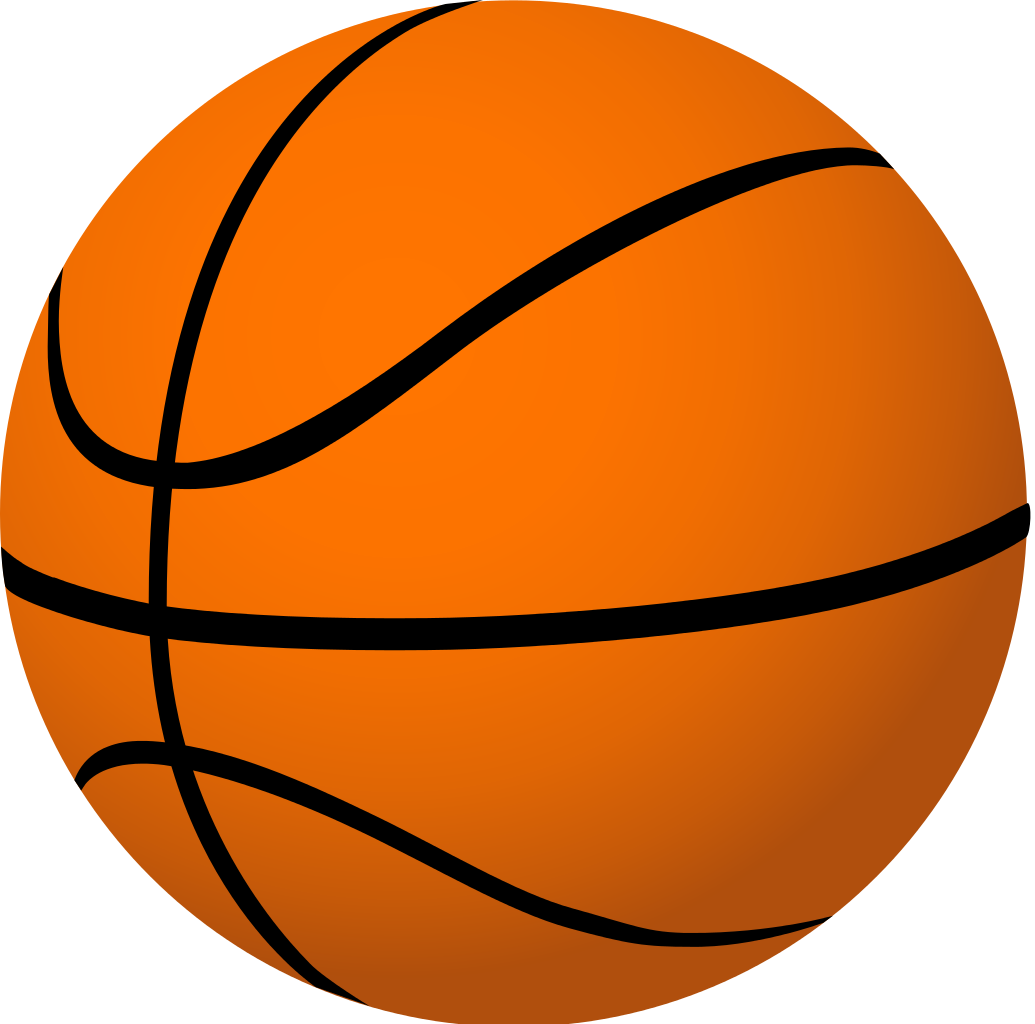 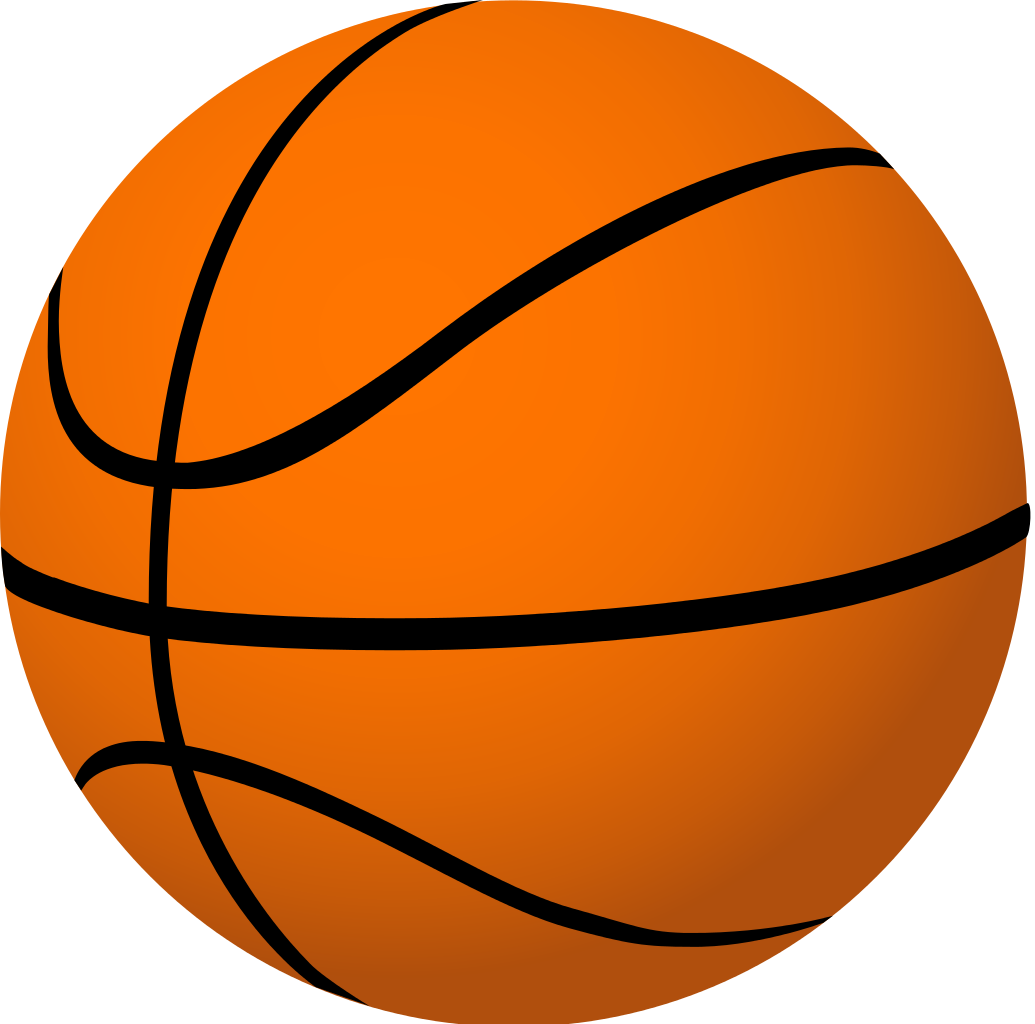 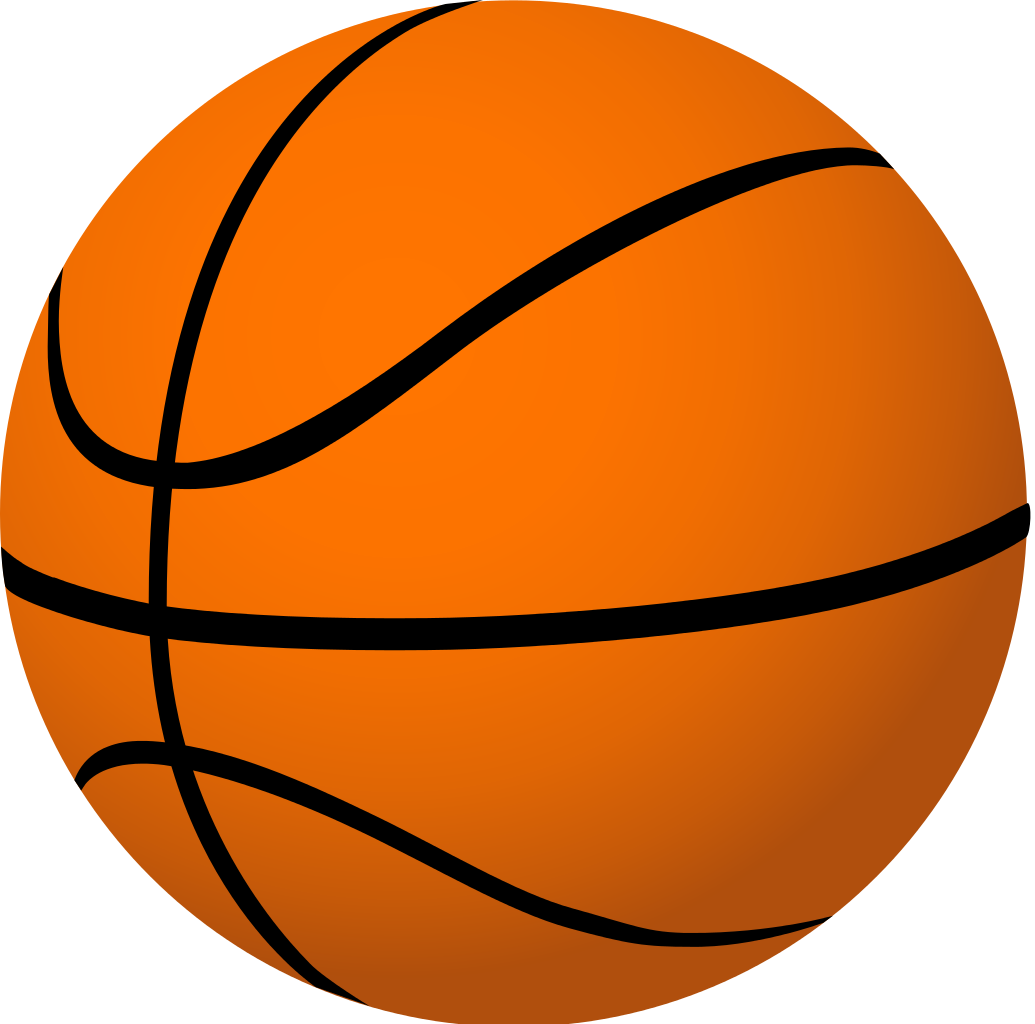 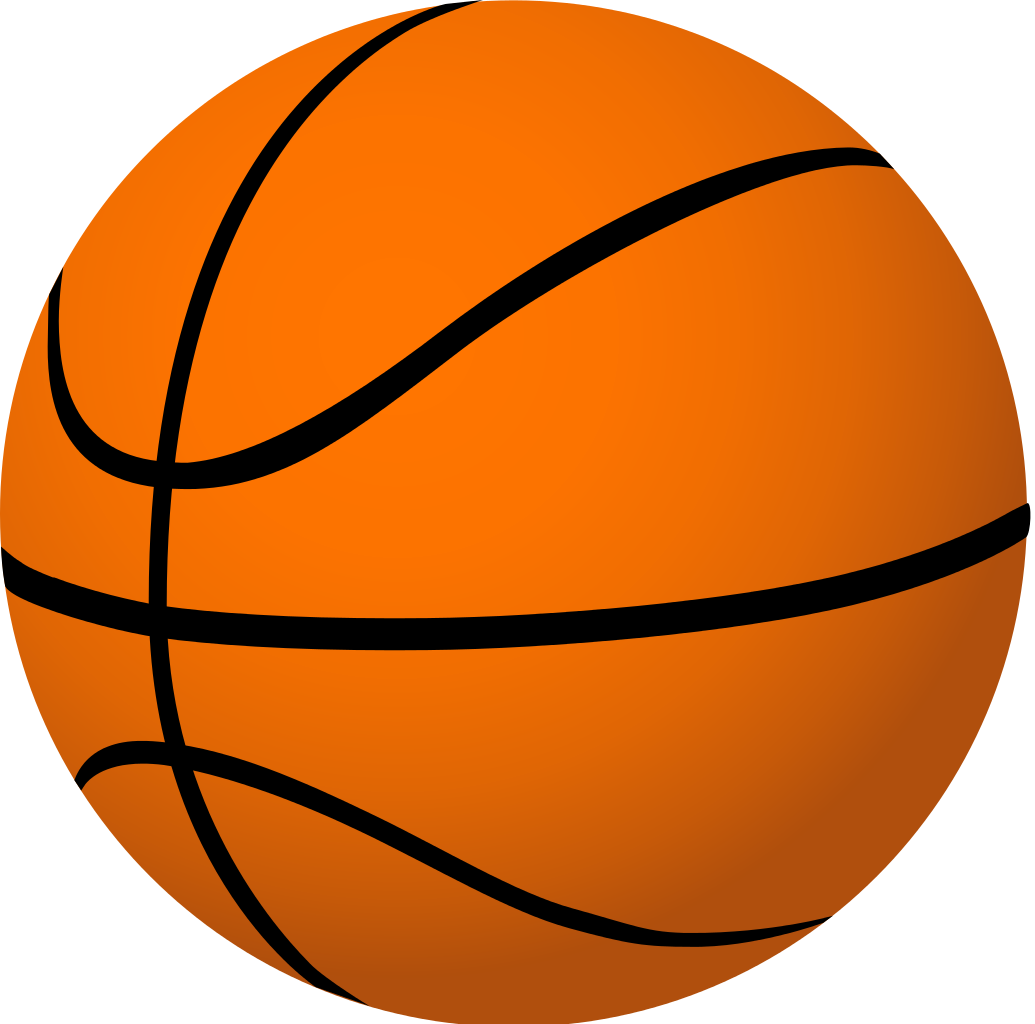 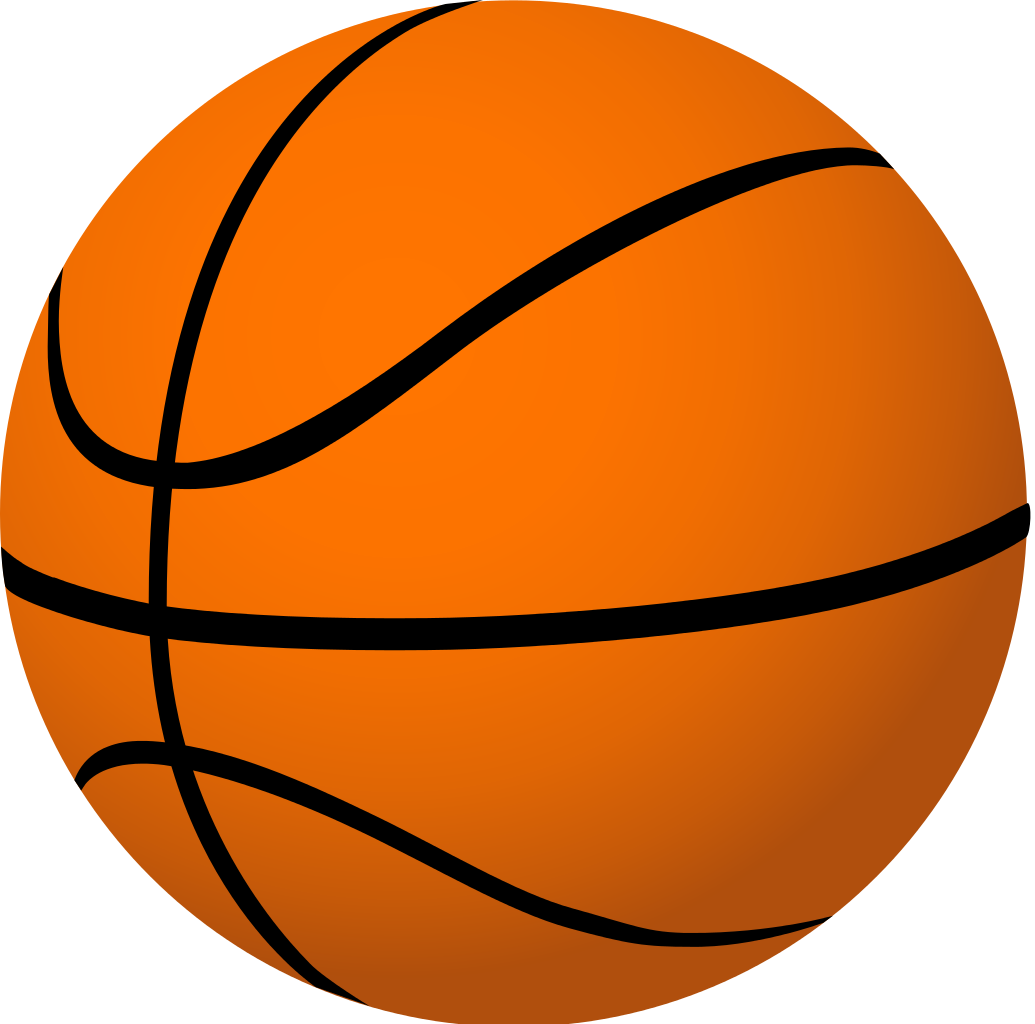 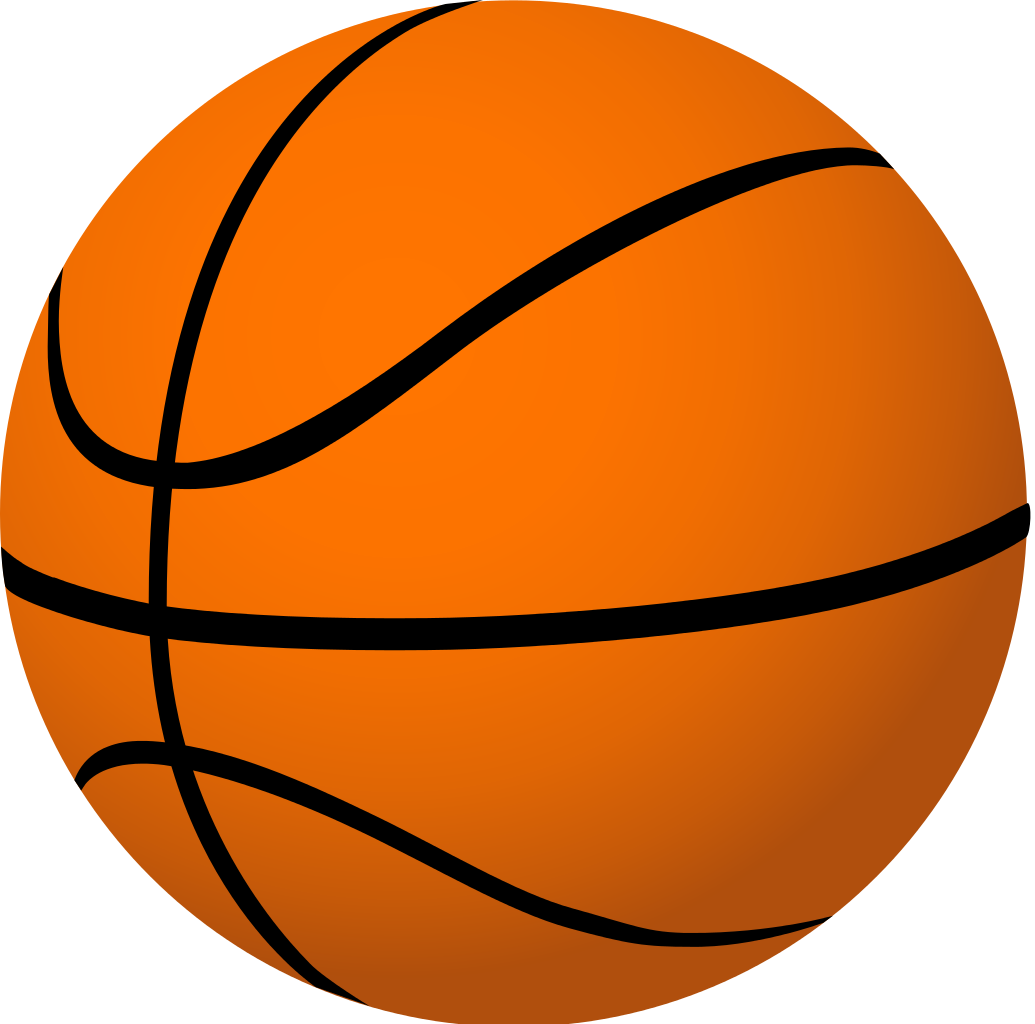 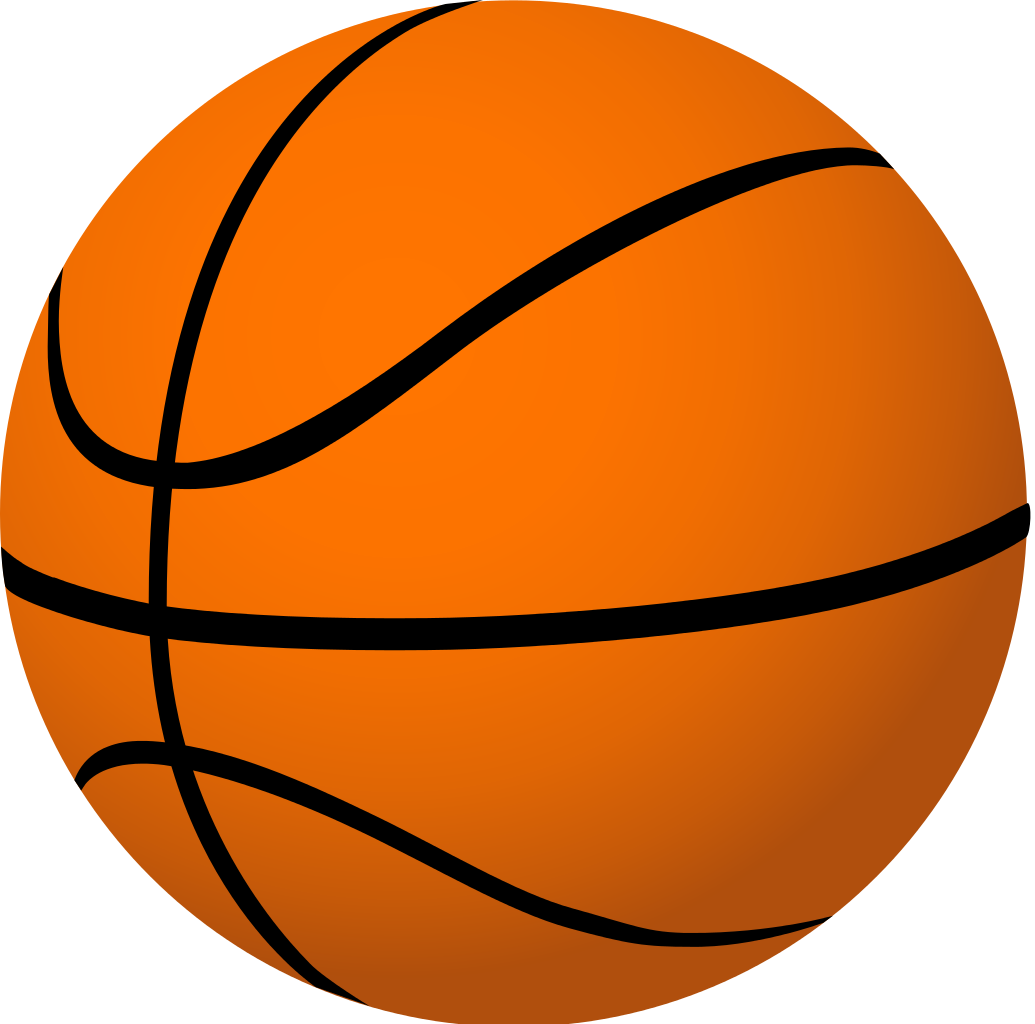 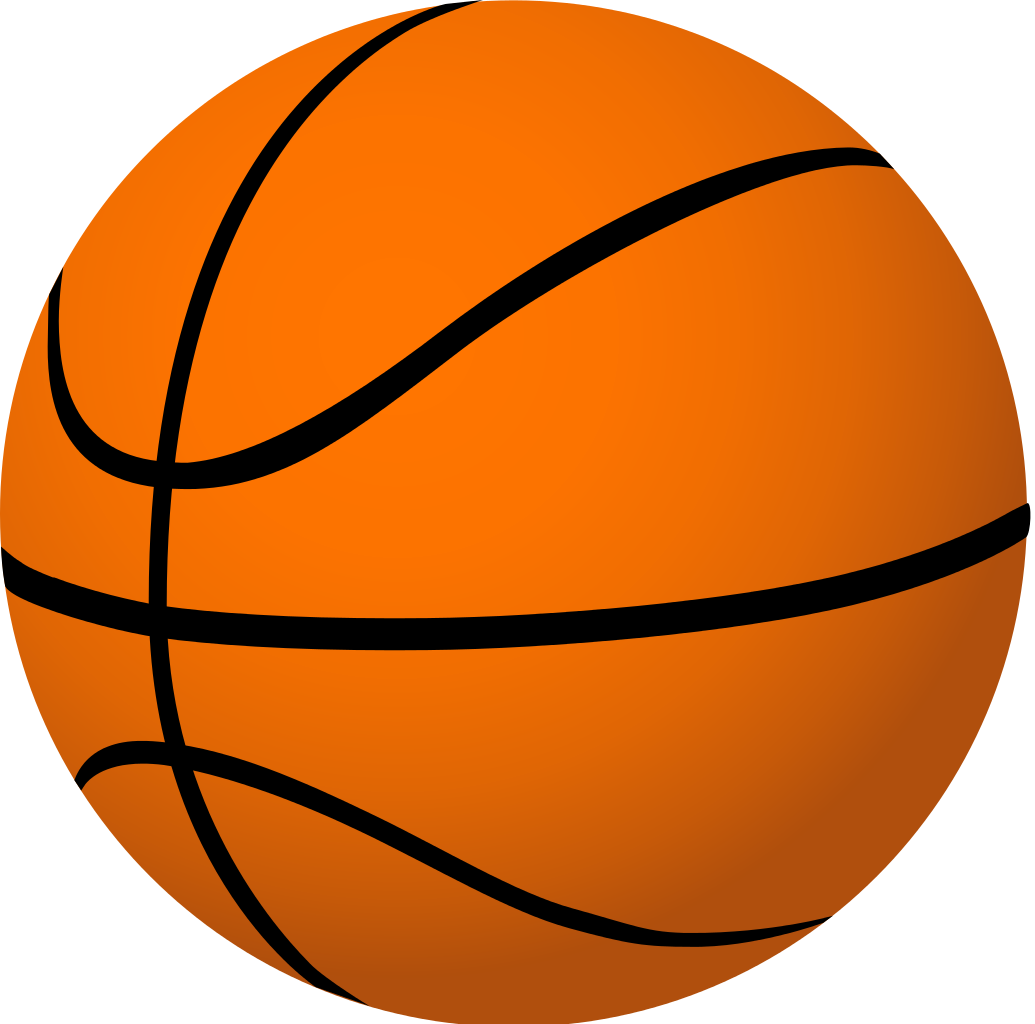 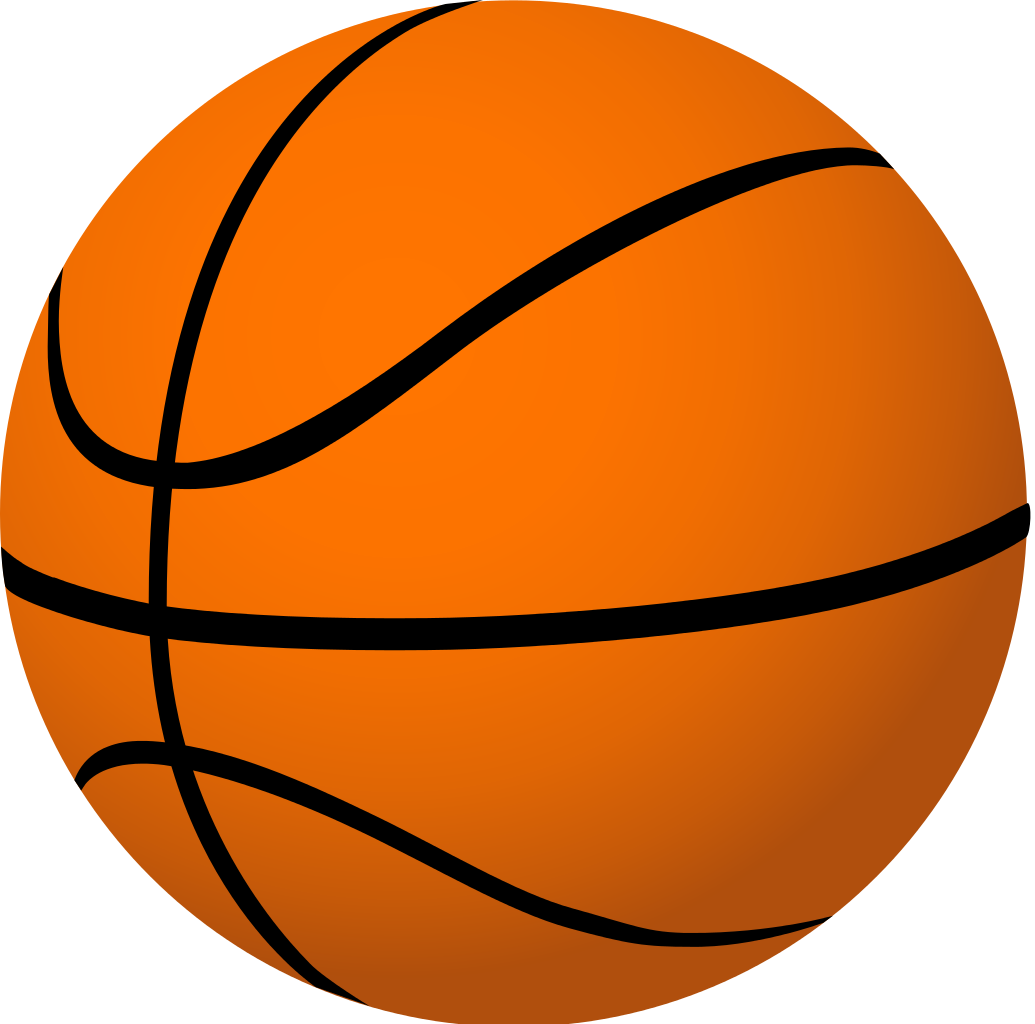 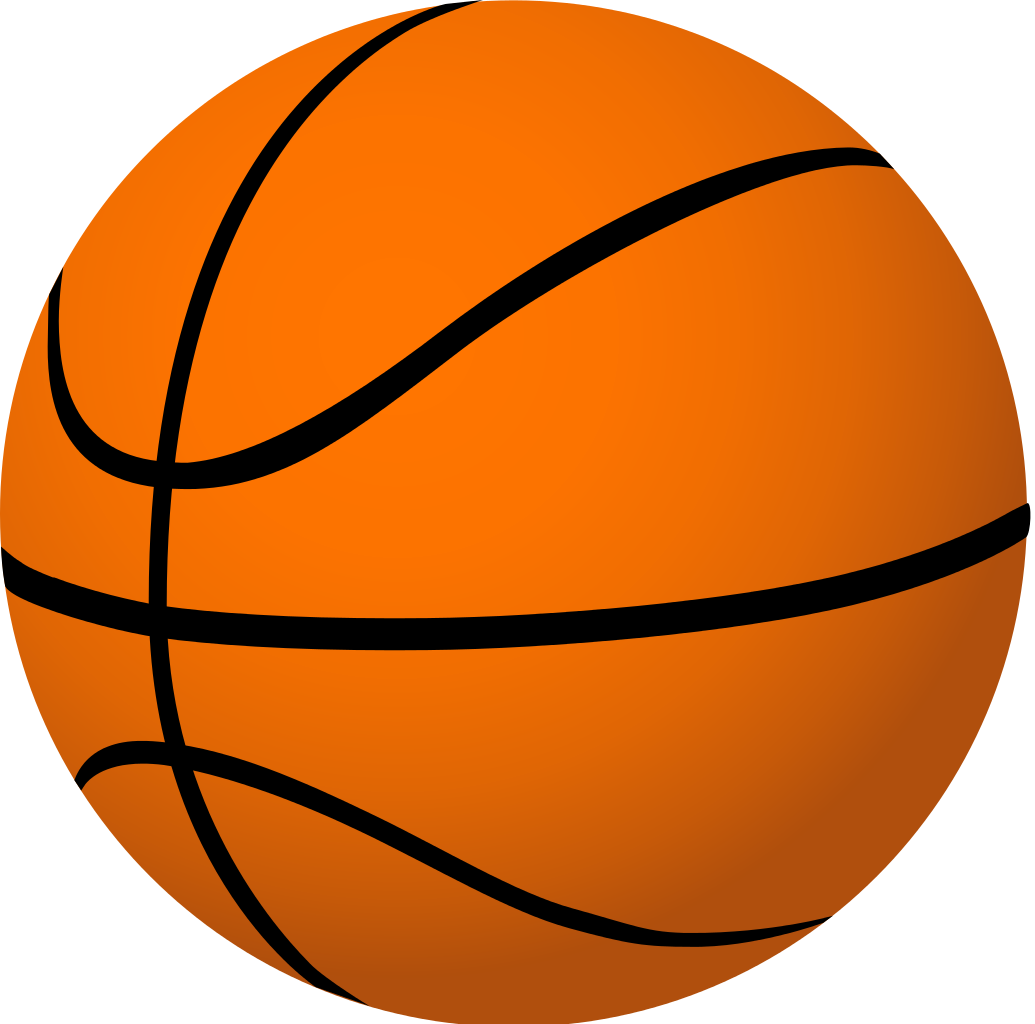 Question 2:
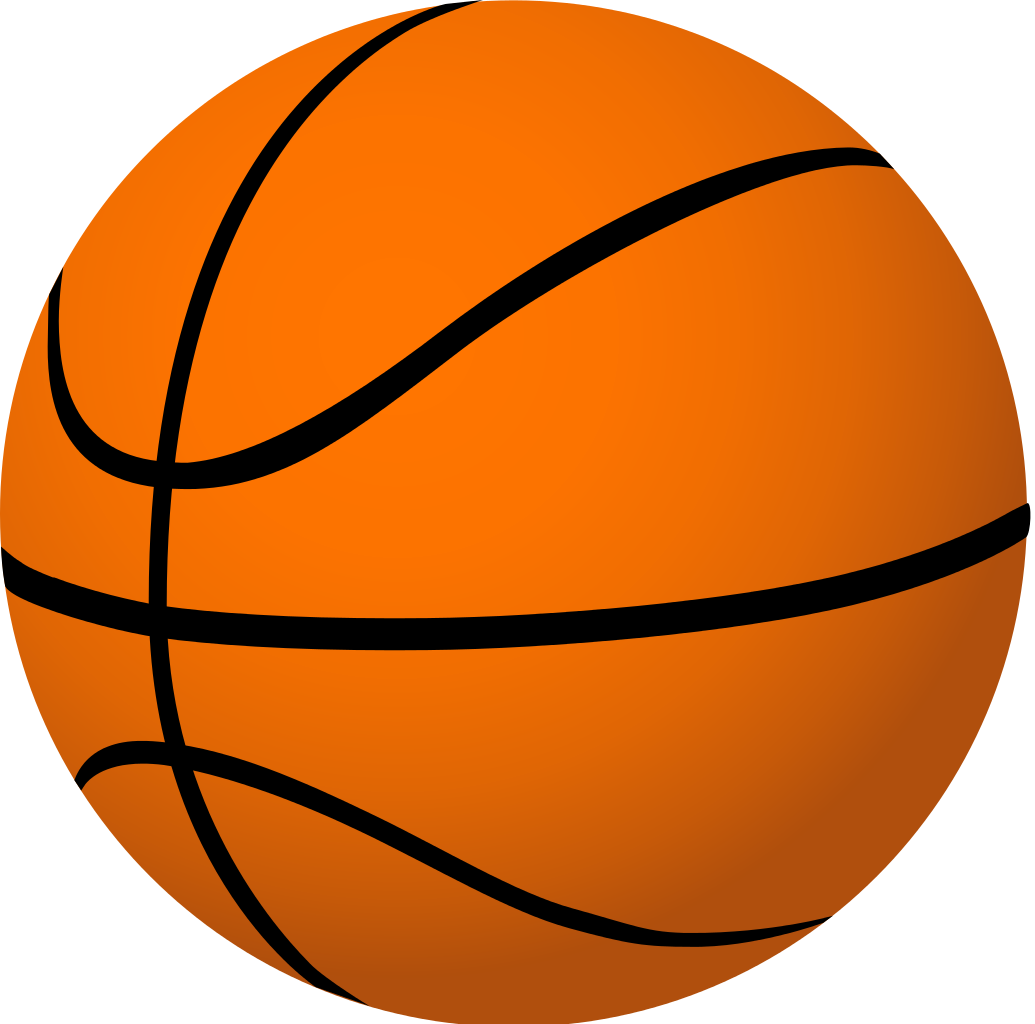 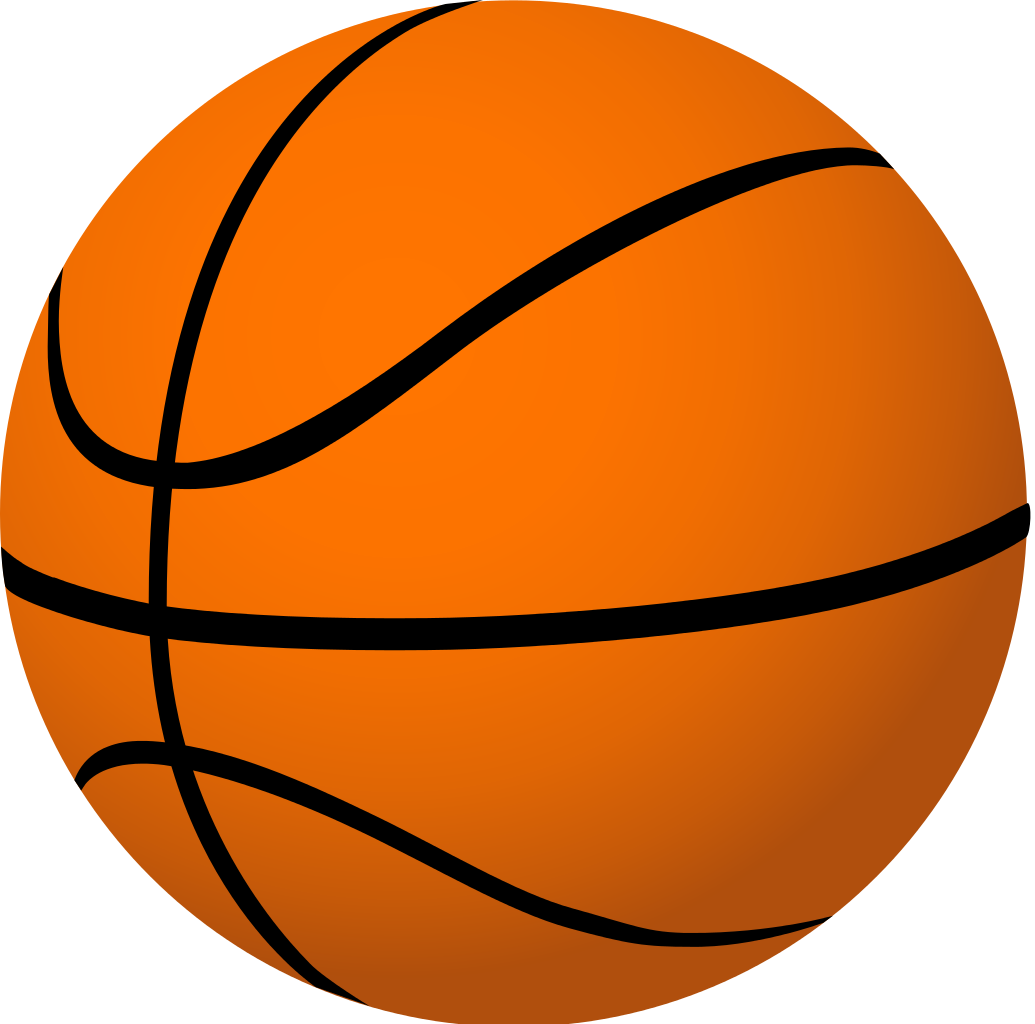 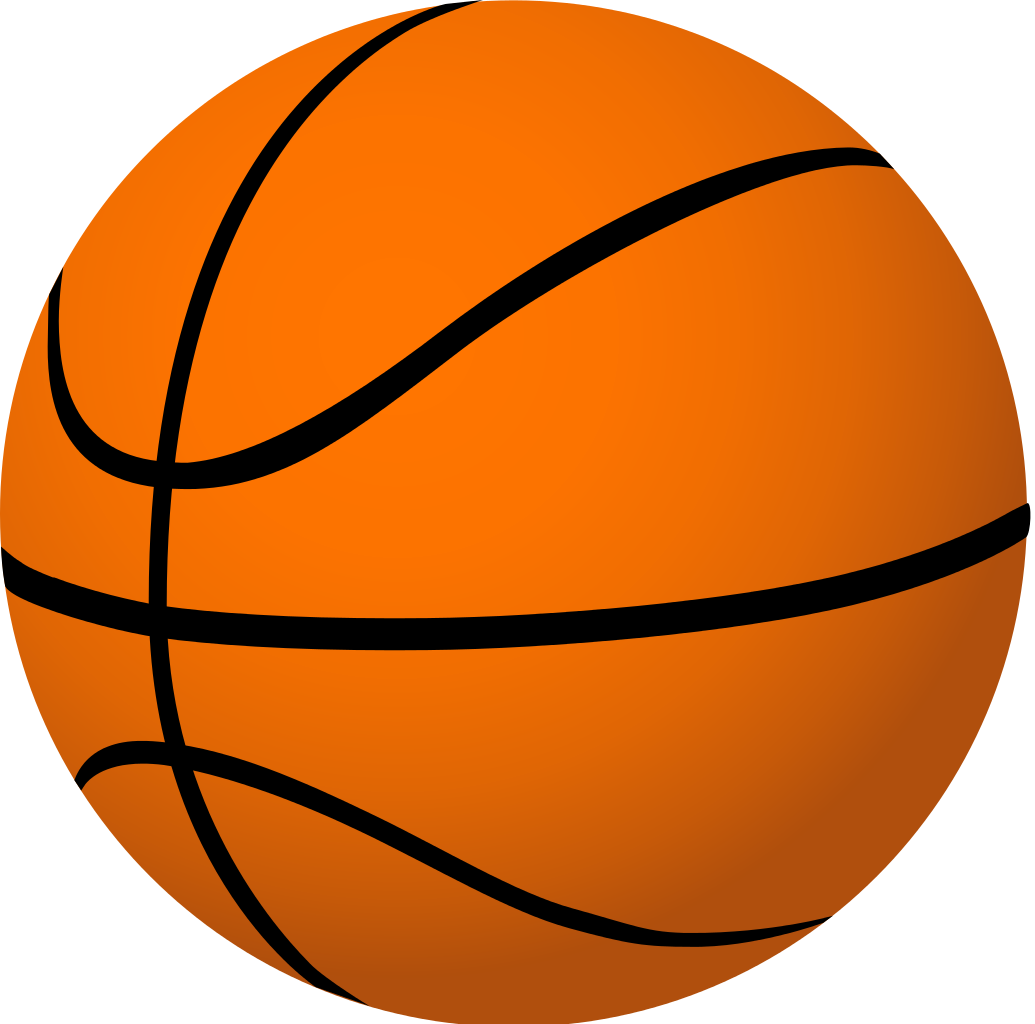 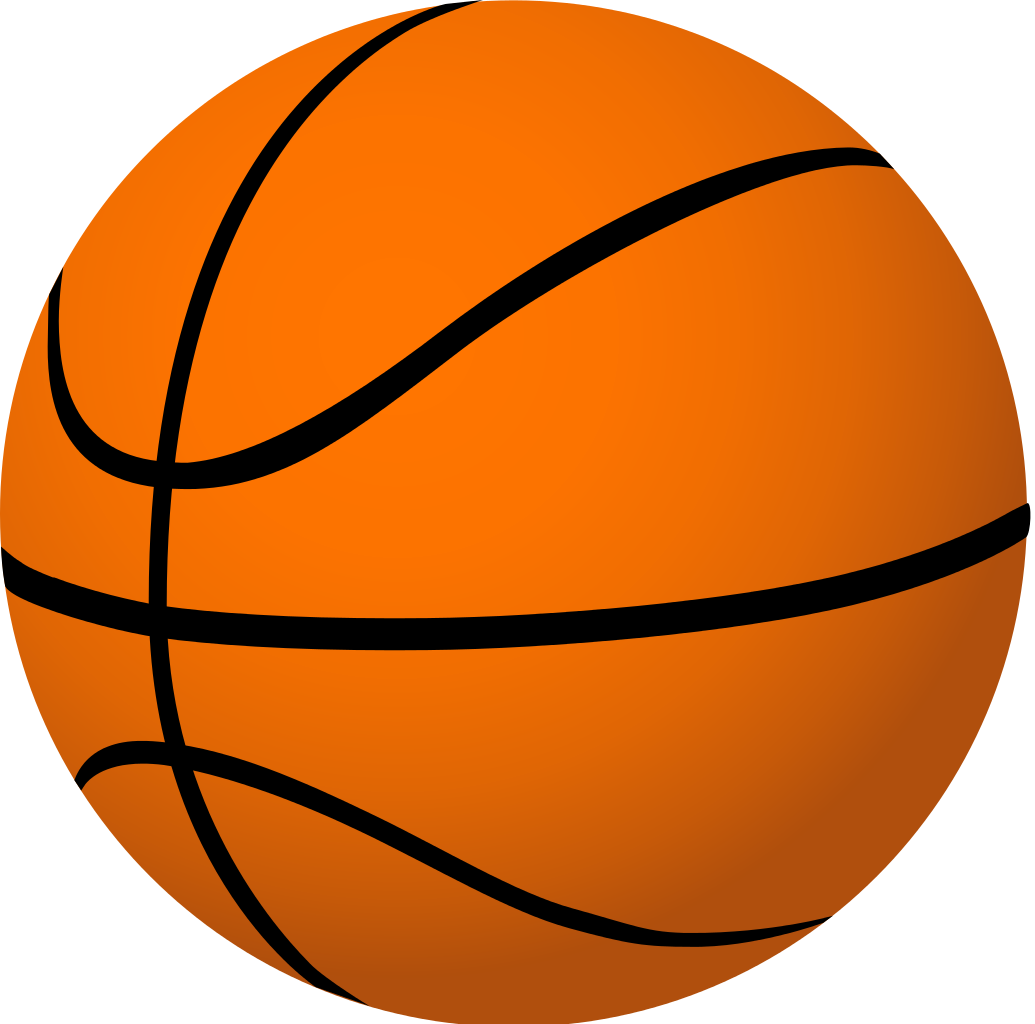 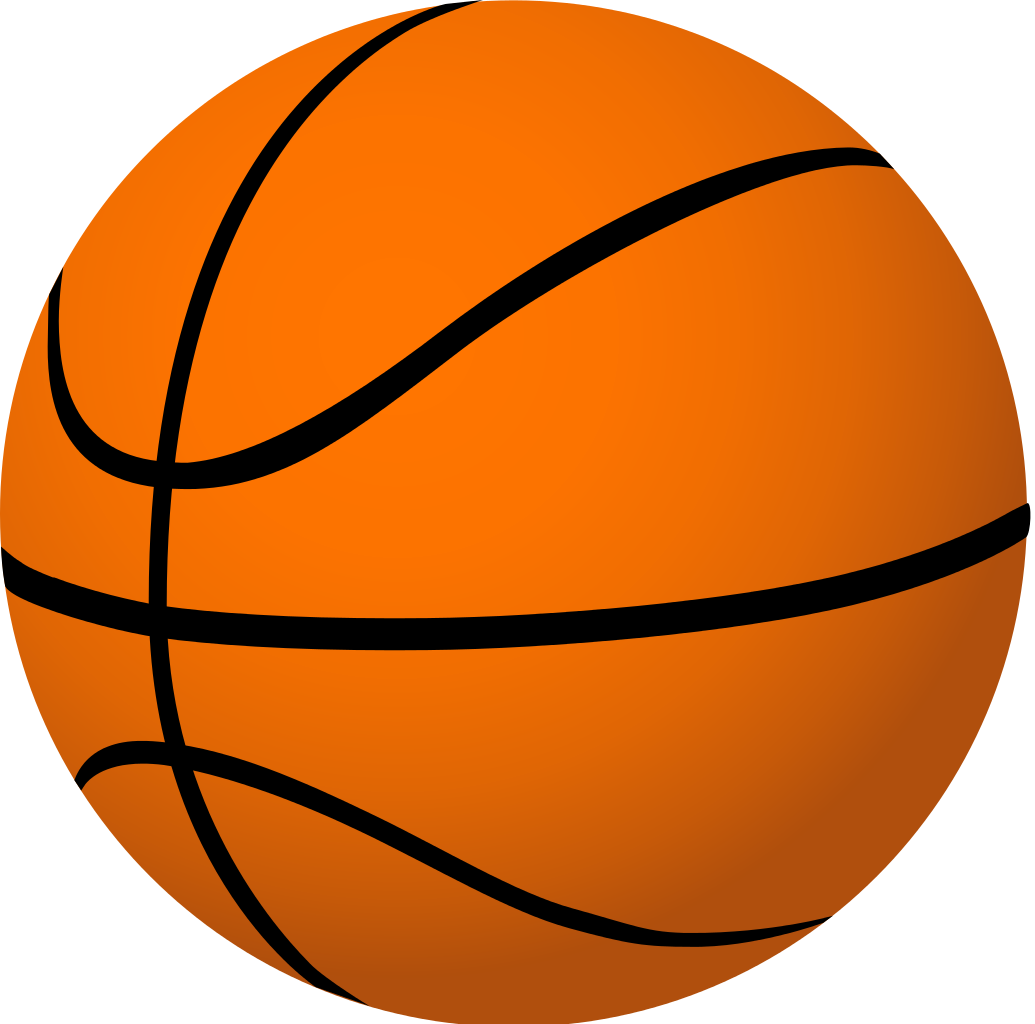 How many Amendments are included in the Bill of Rights?
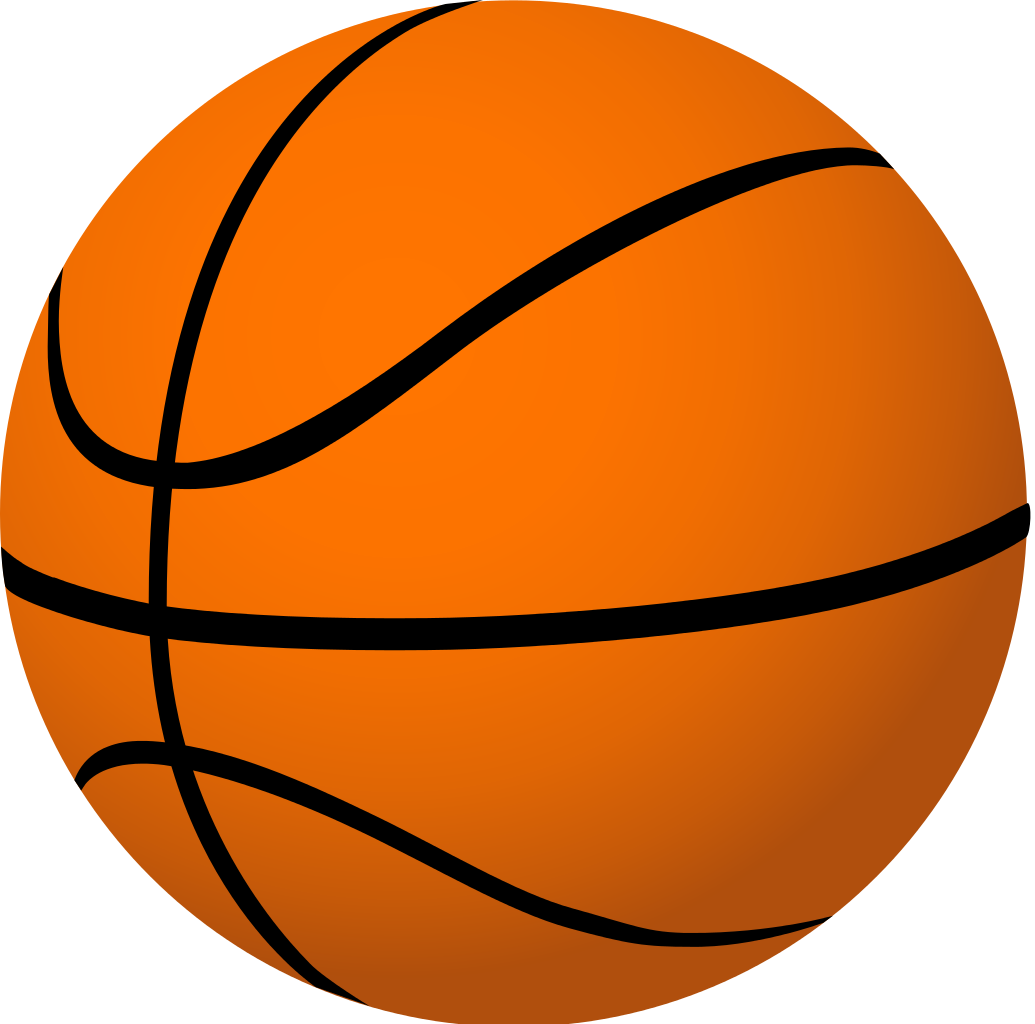 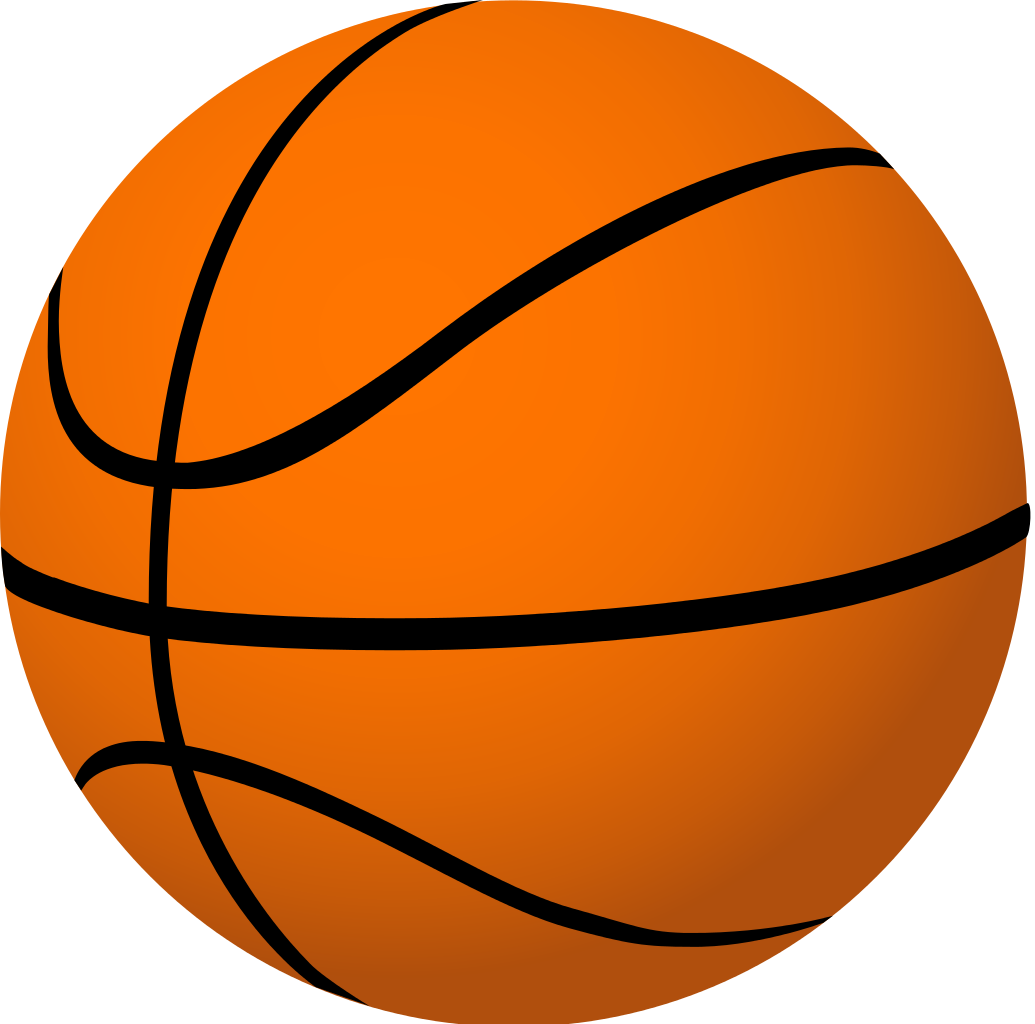 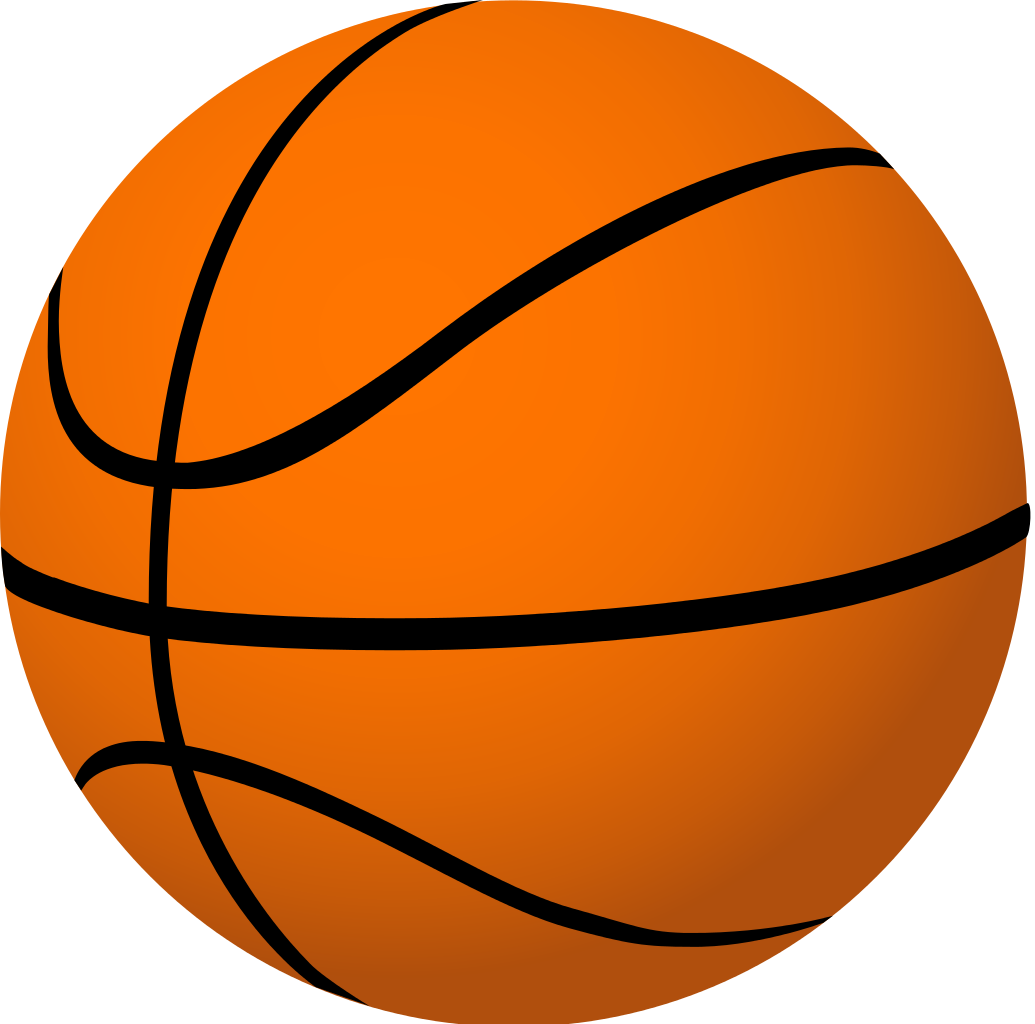 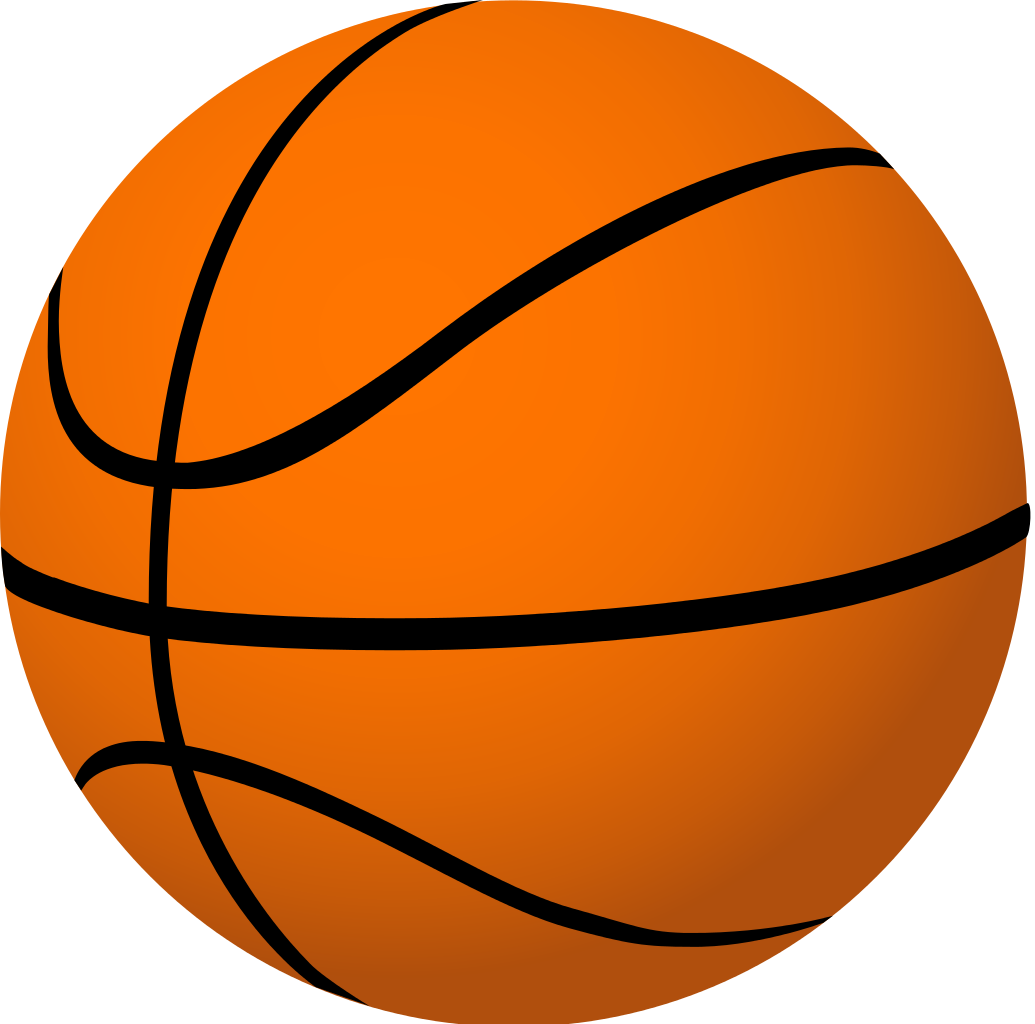 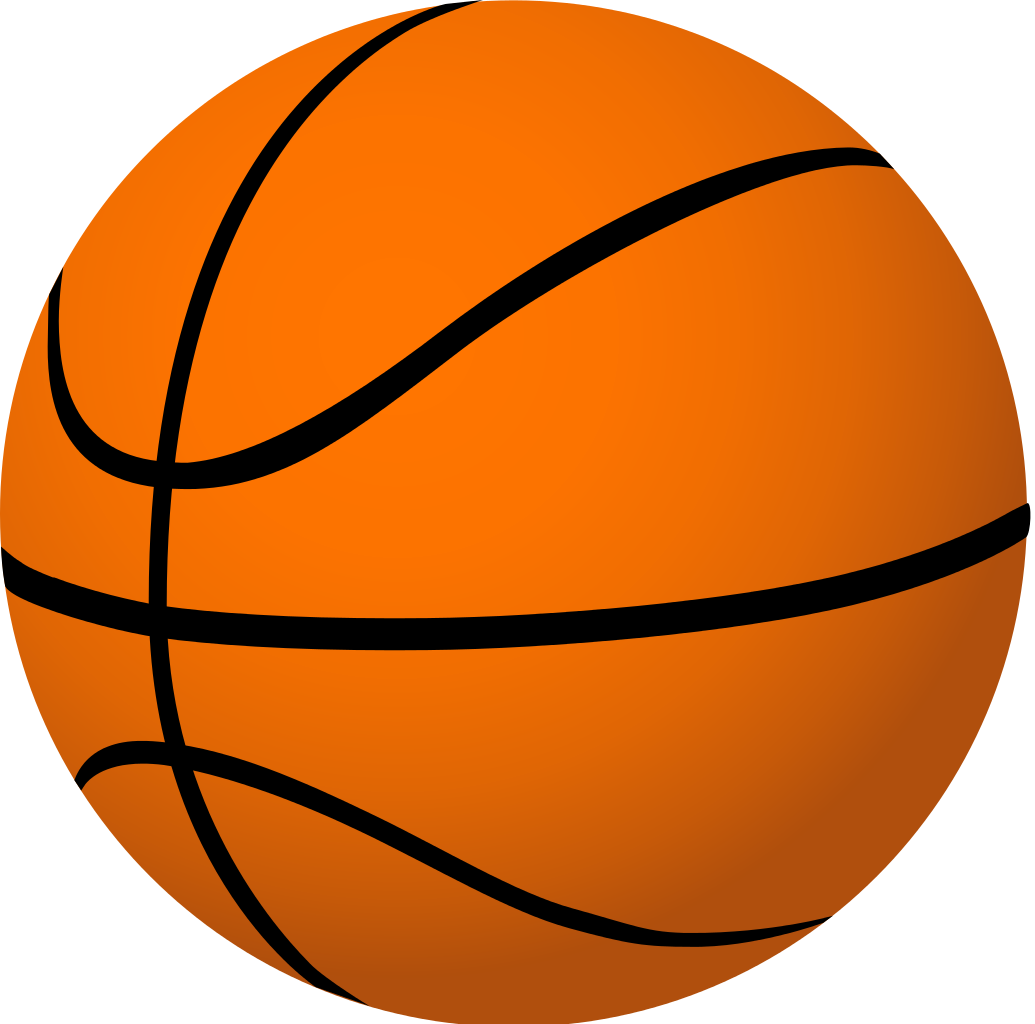 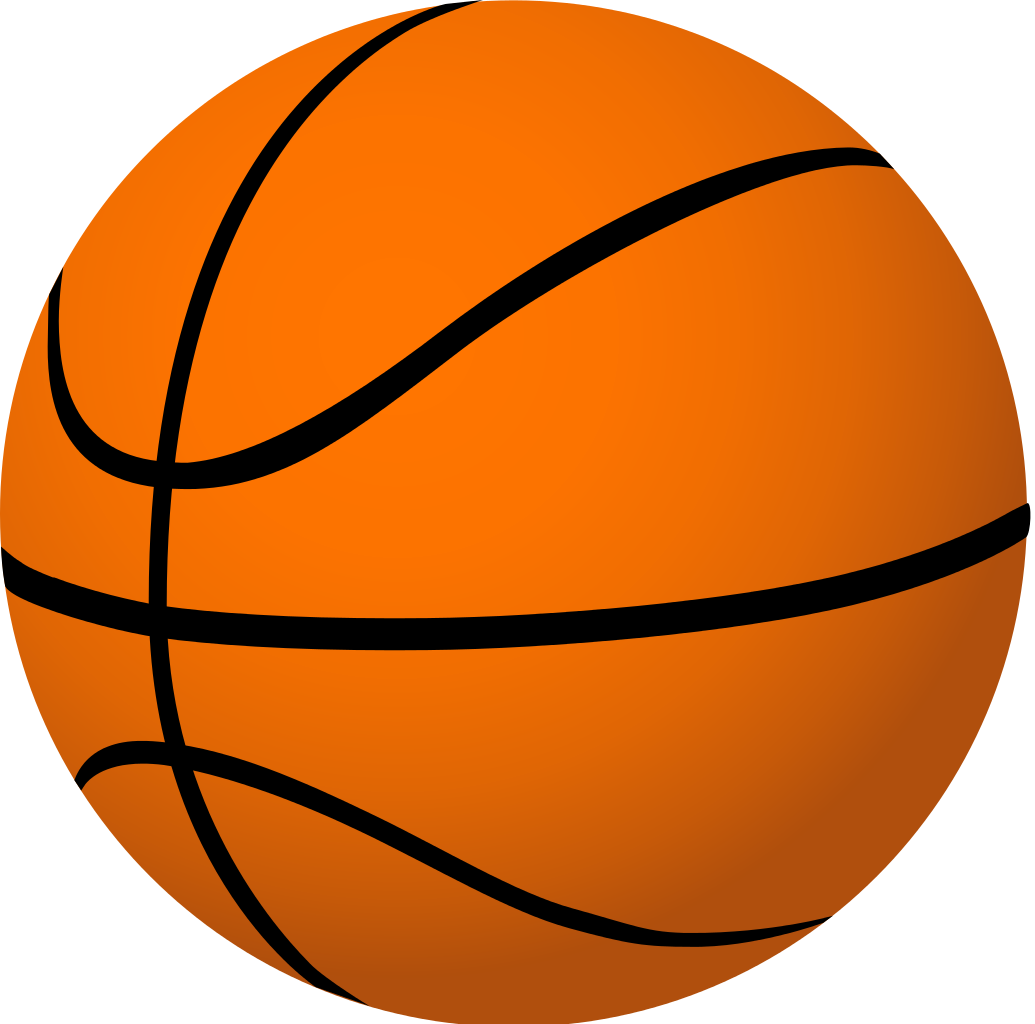 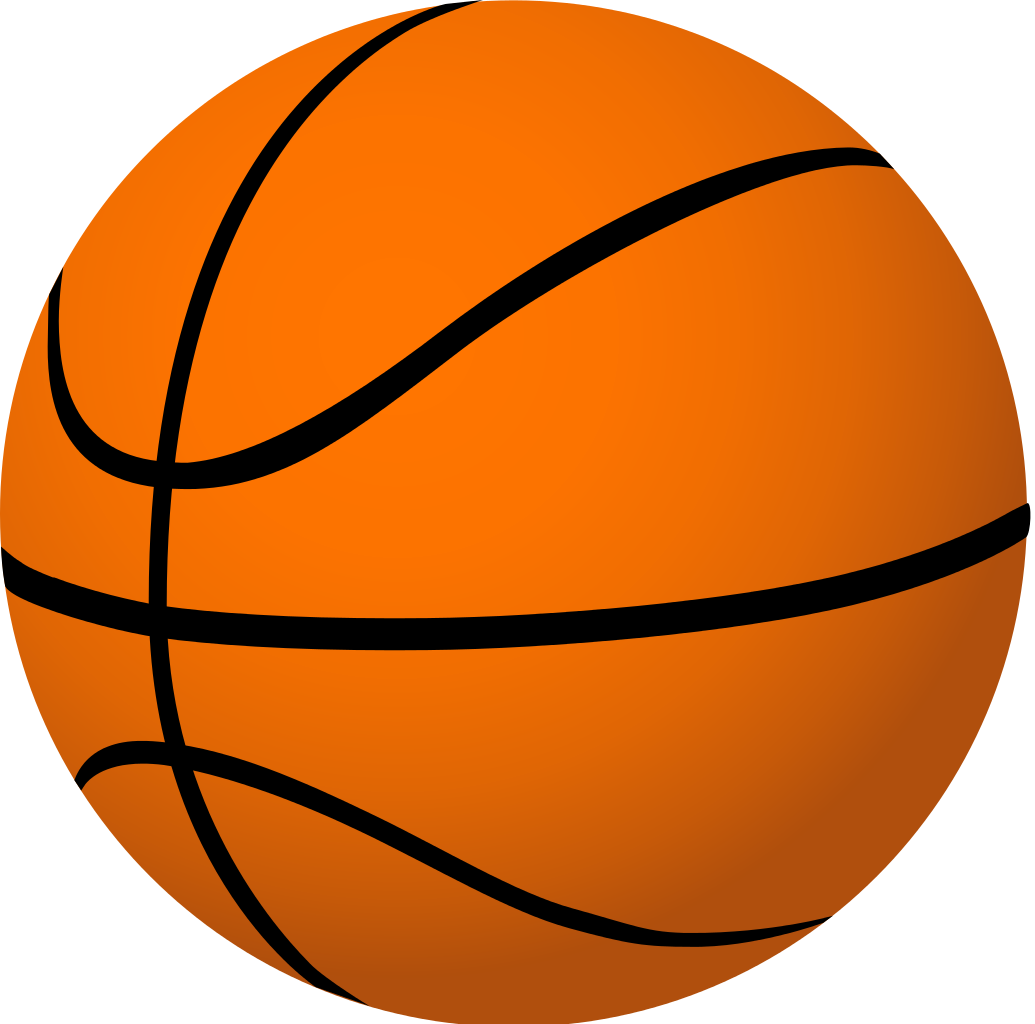 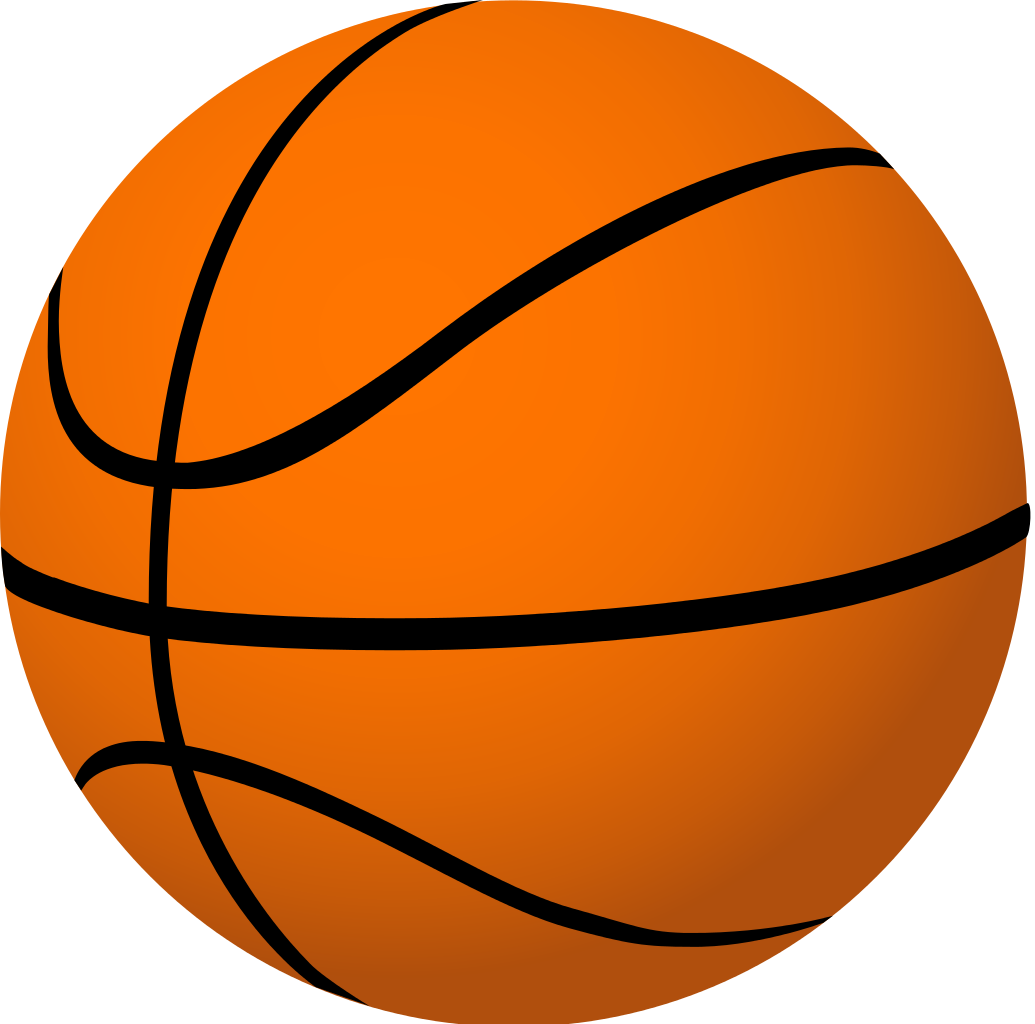 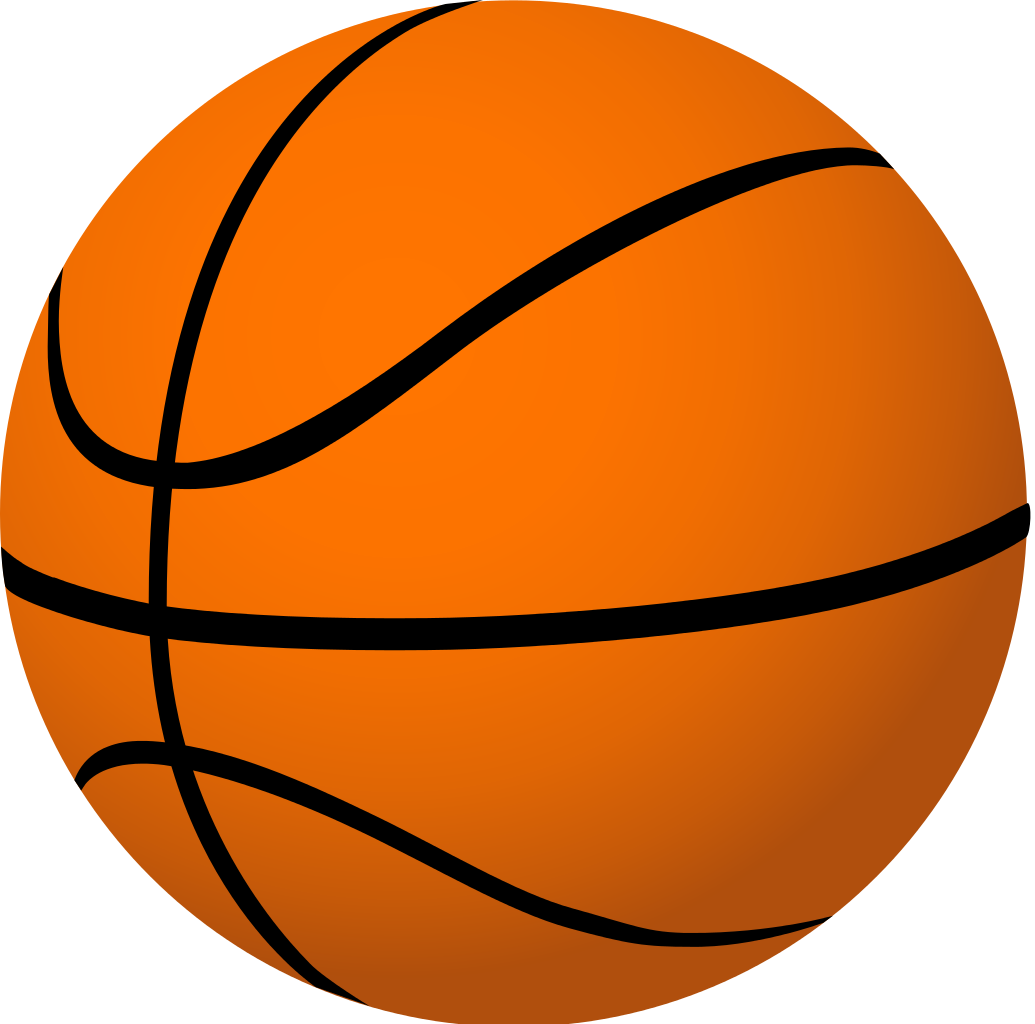 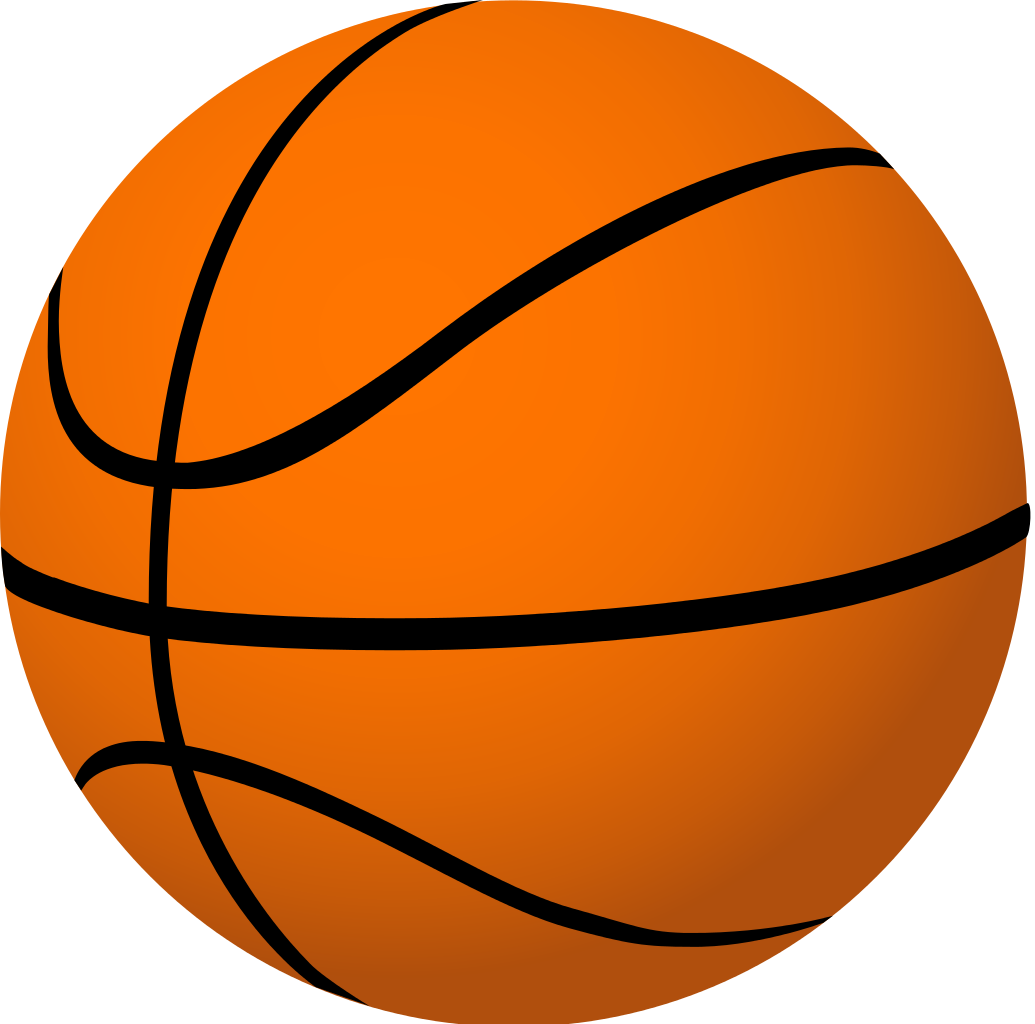 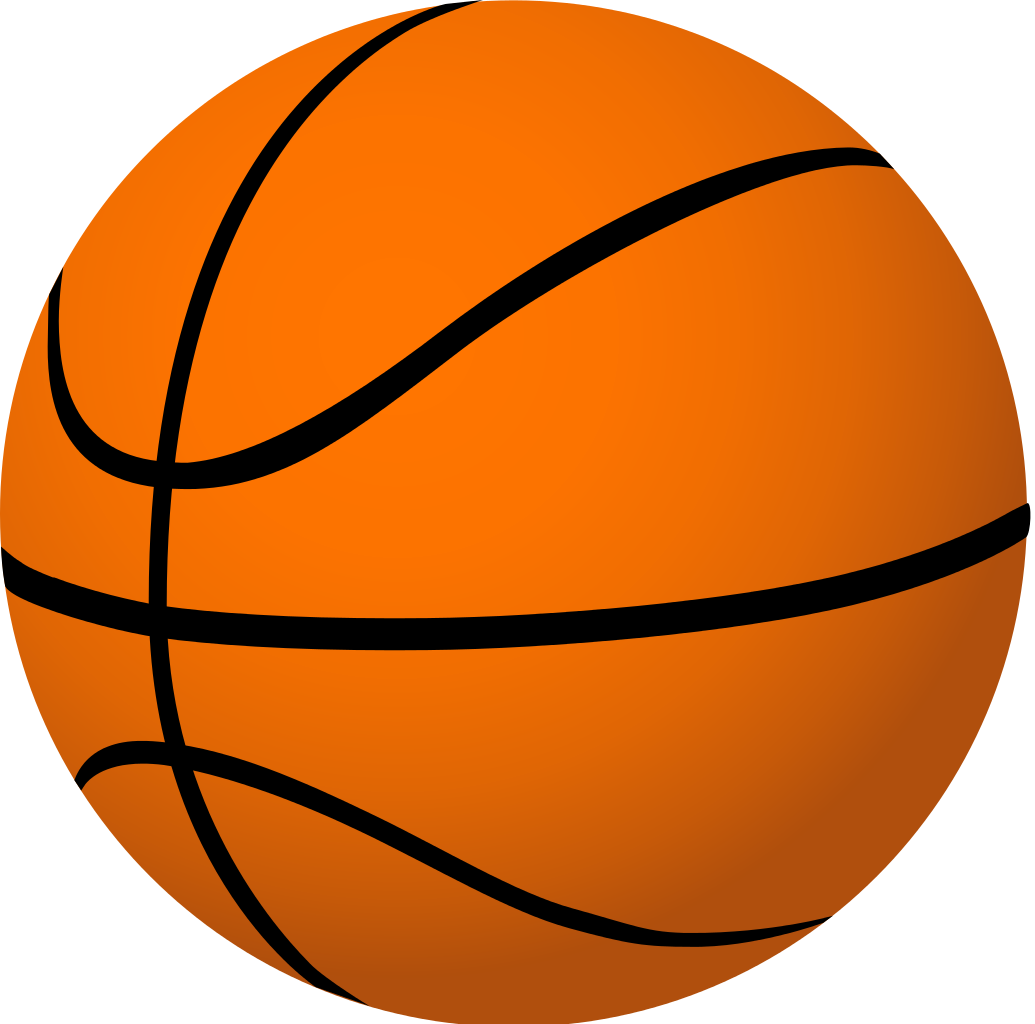 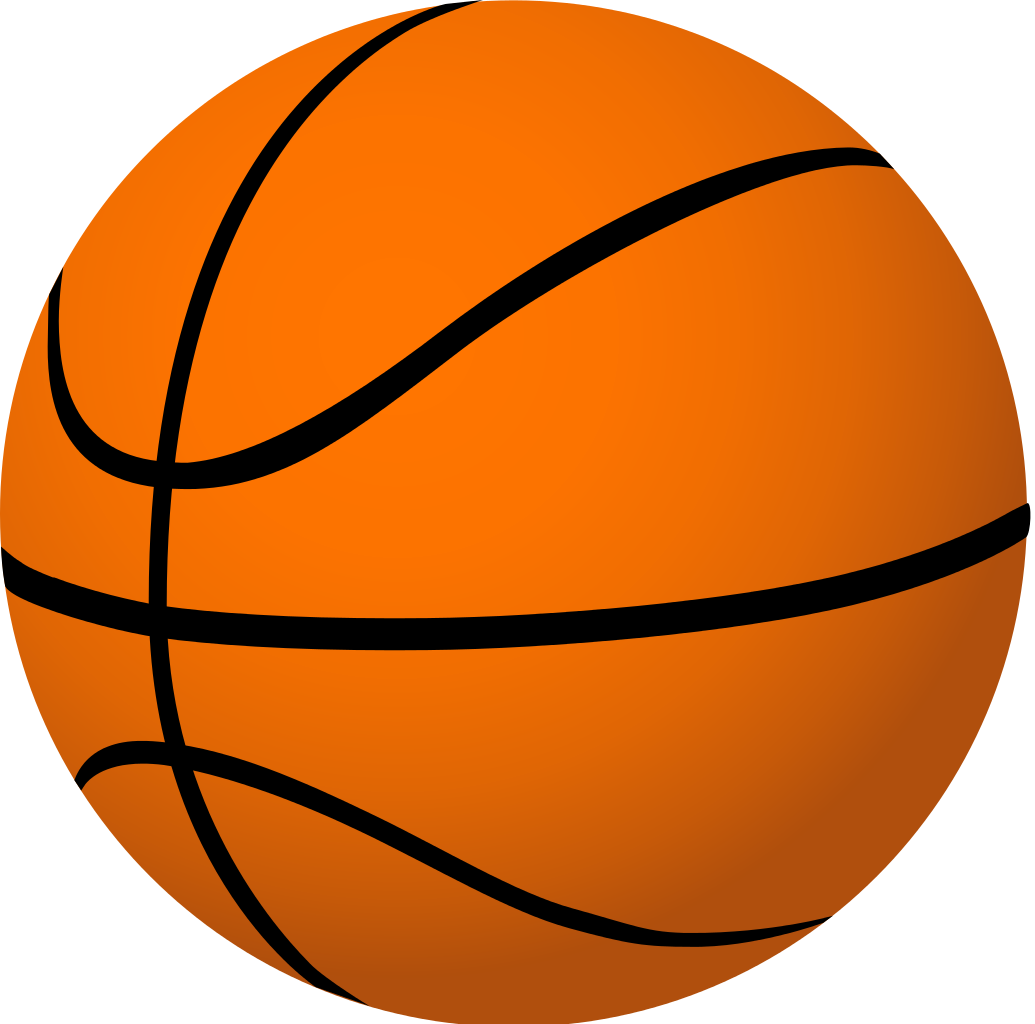 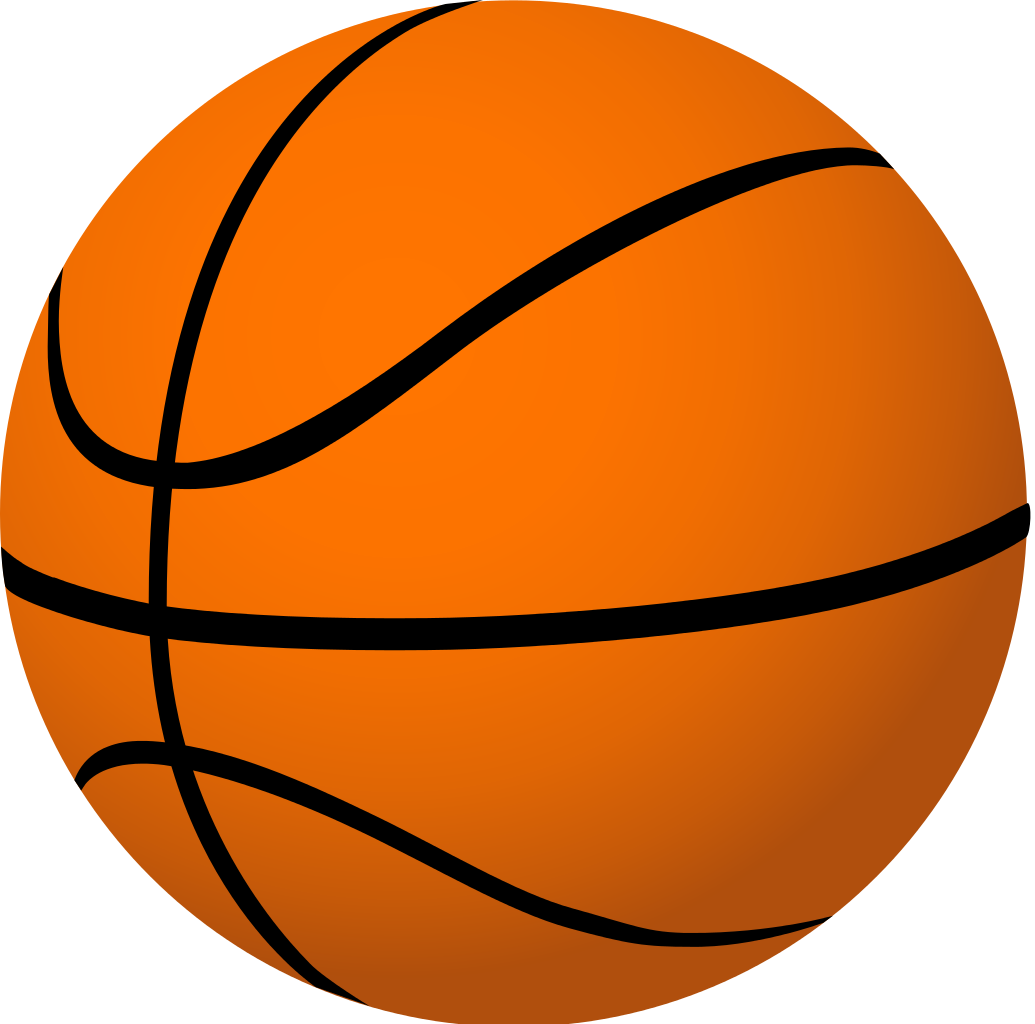 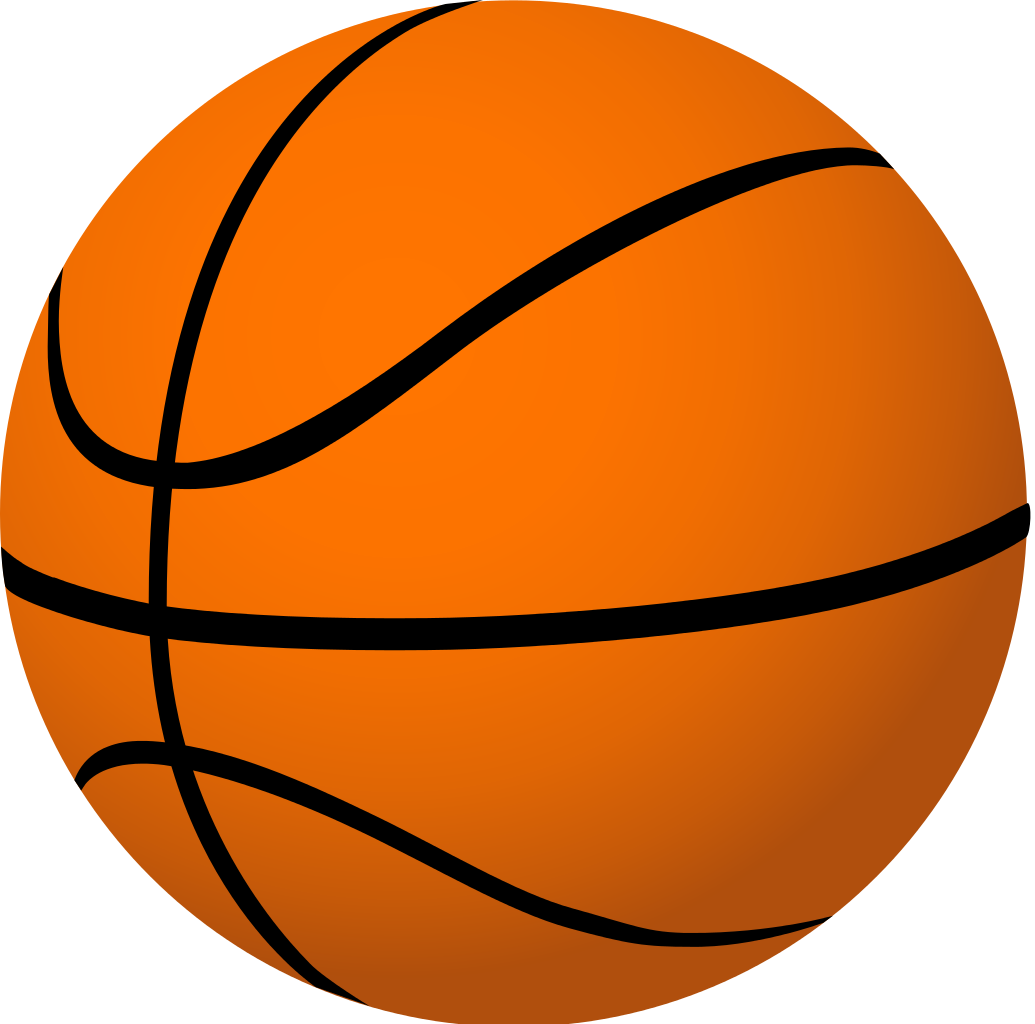 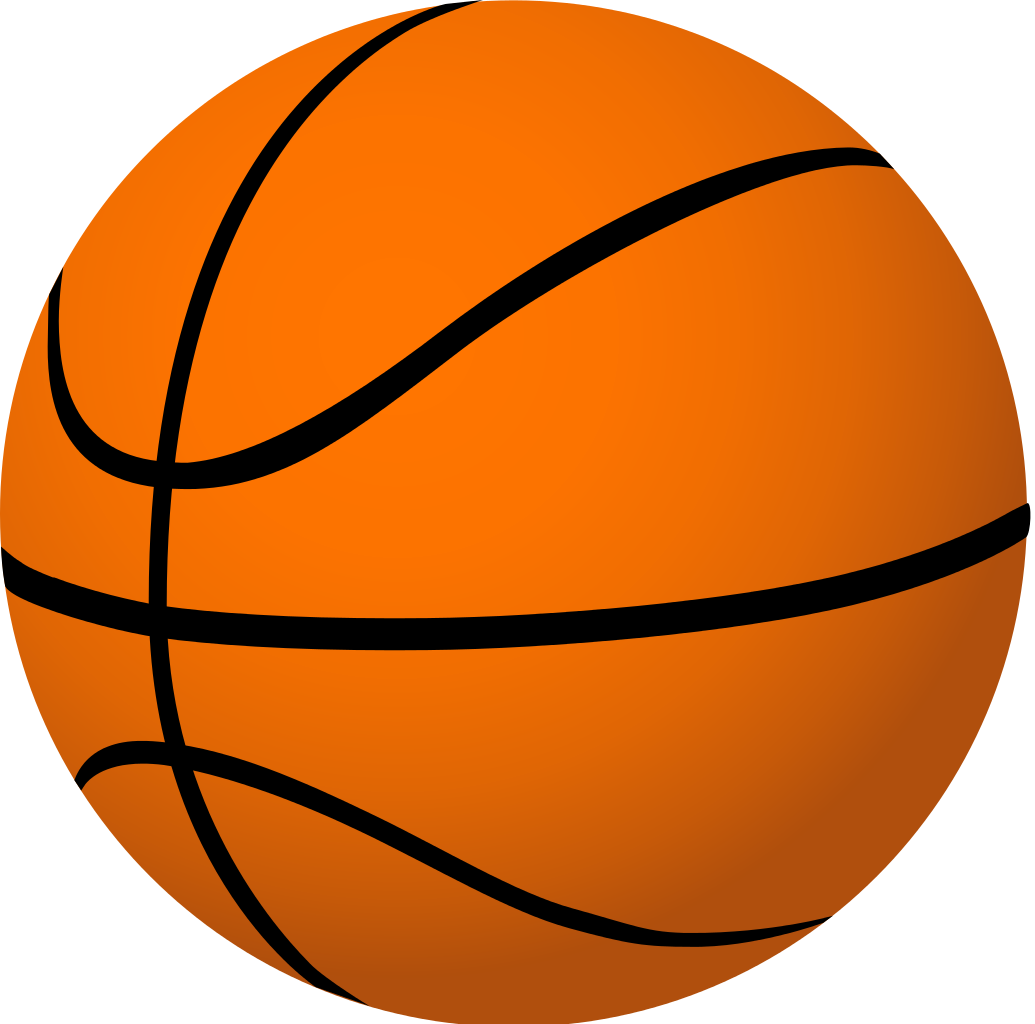 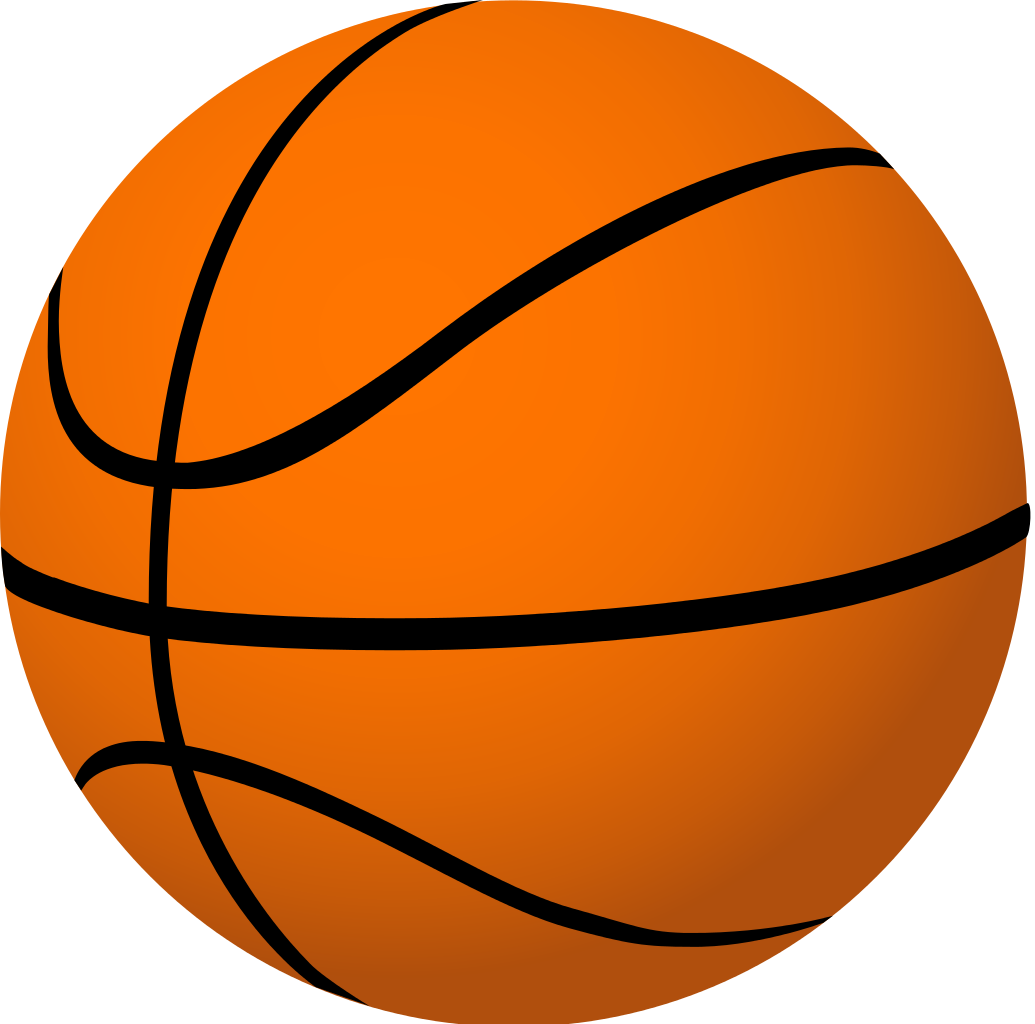 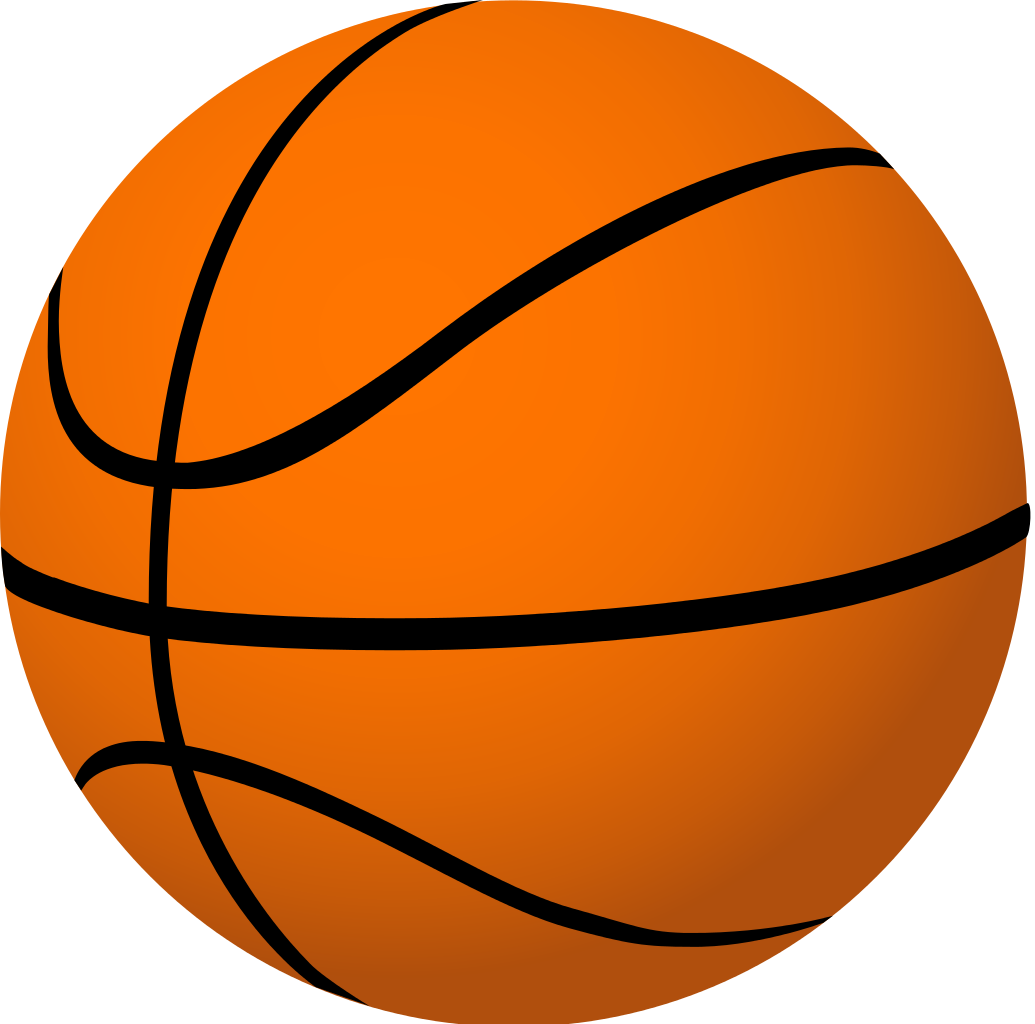 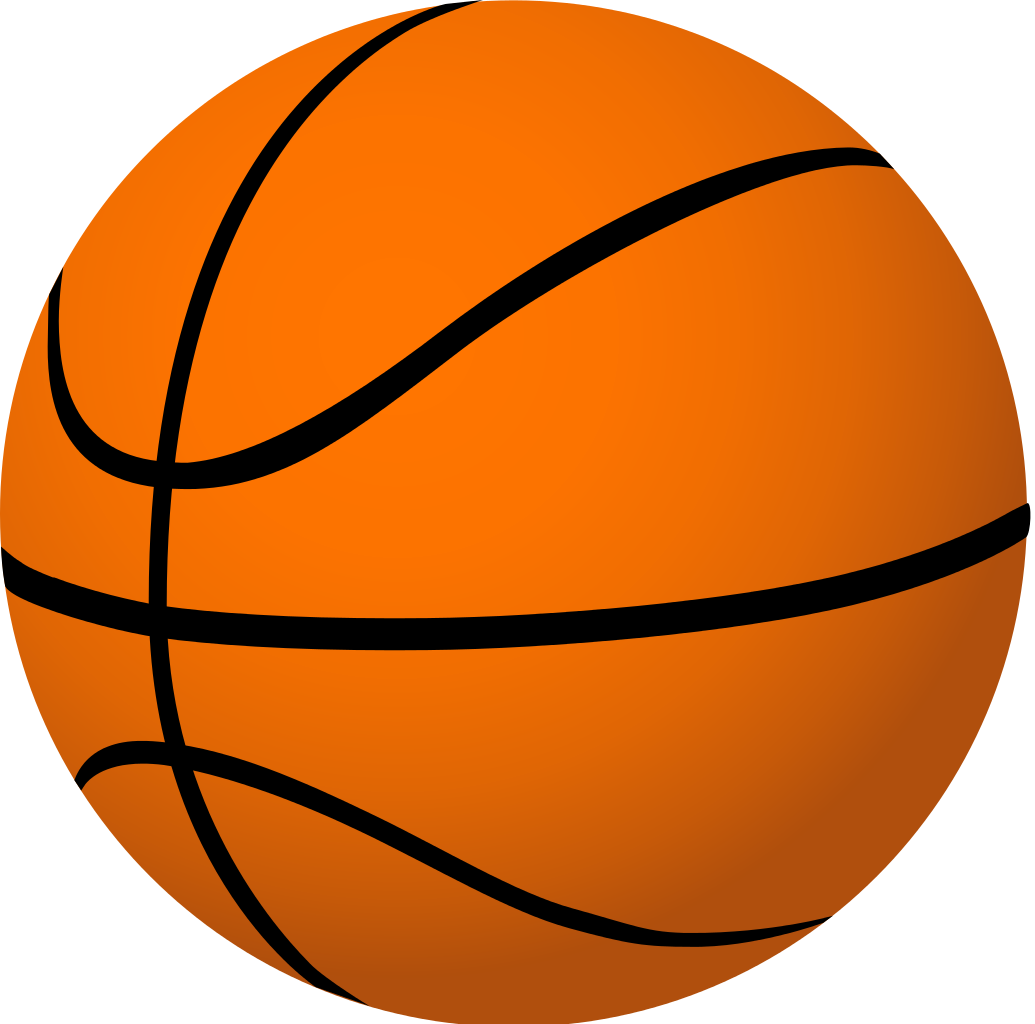 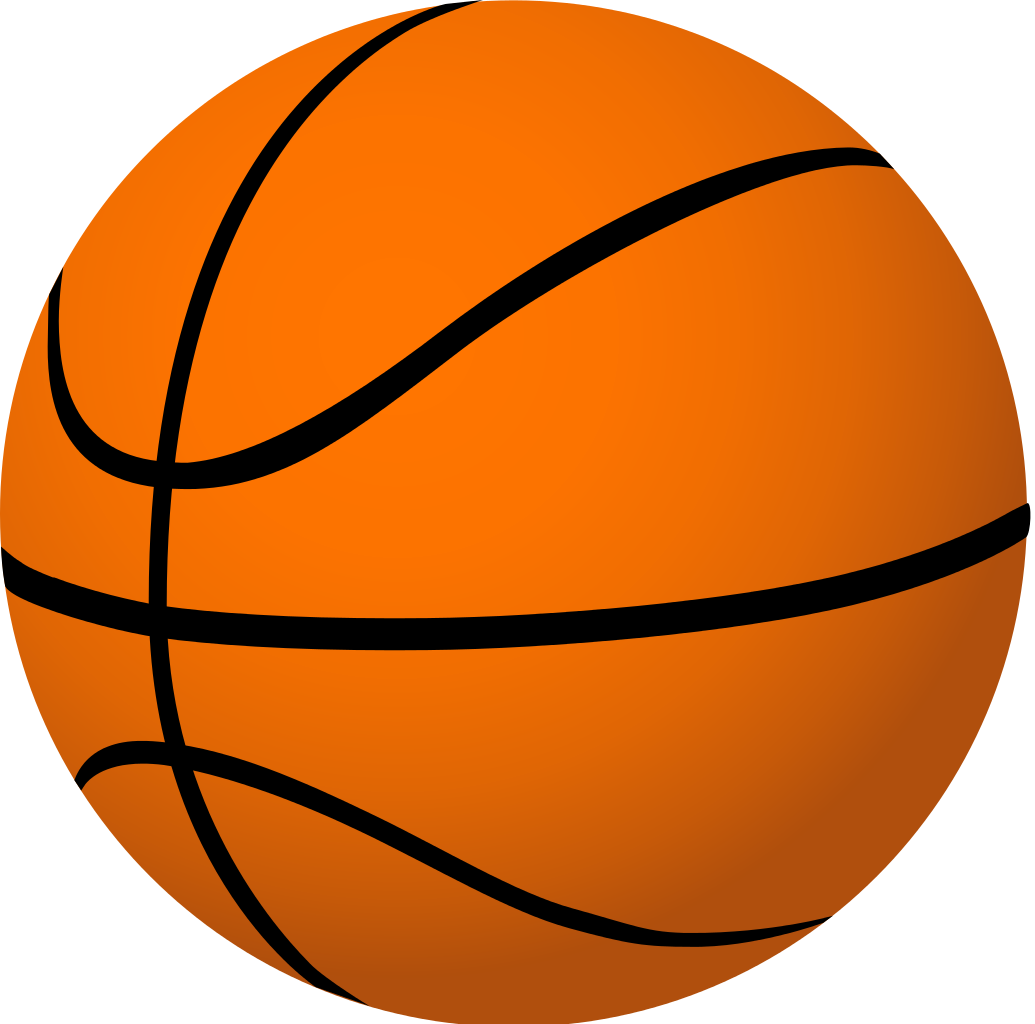 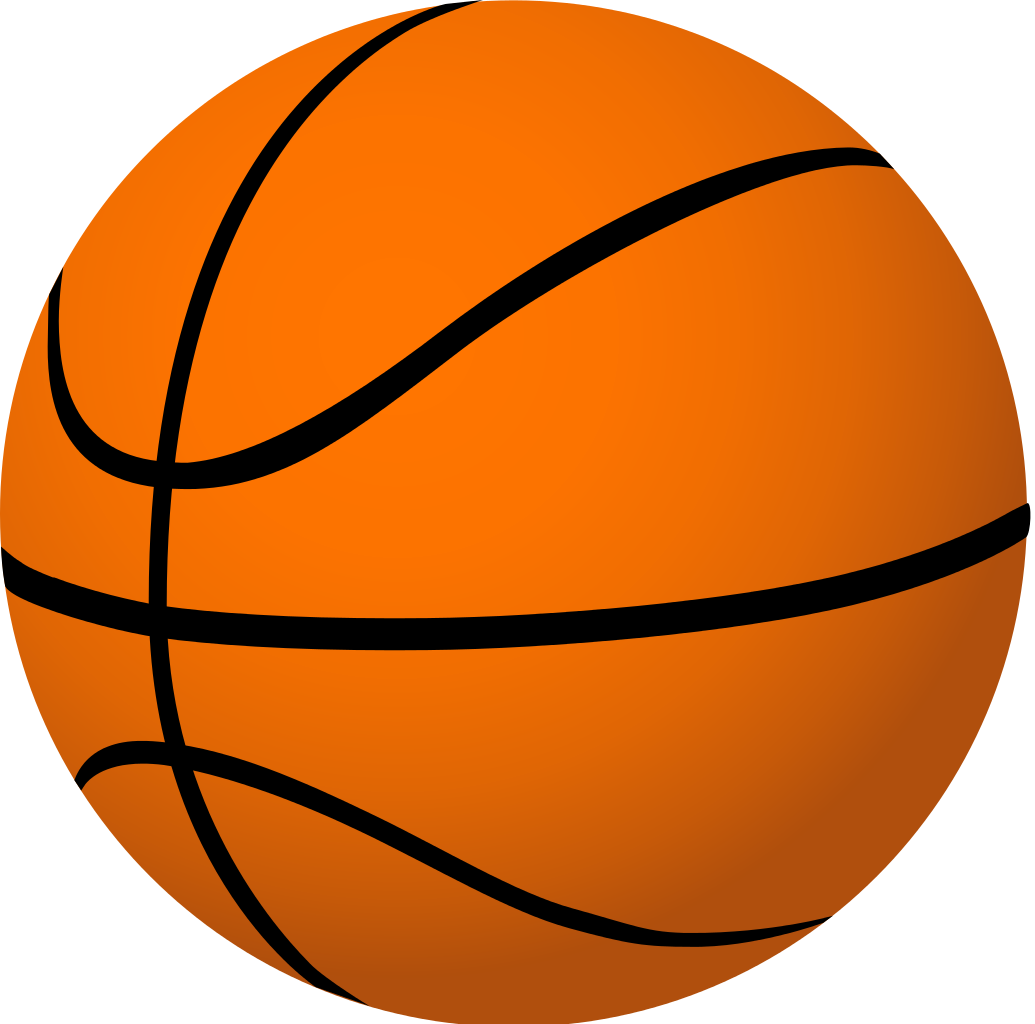 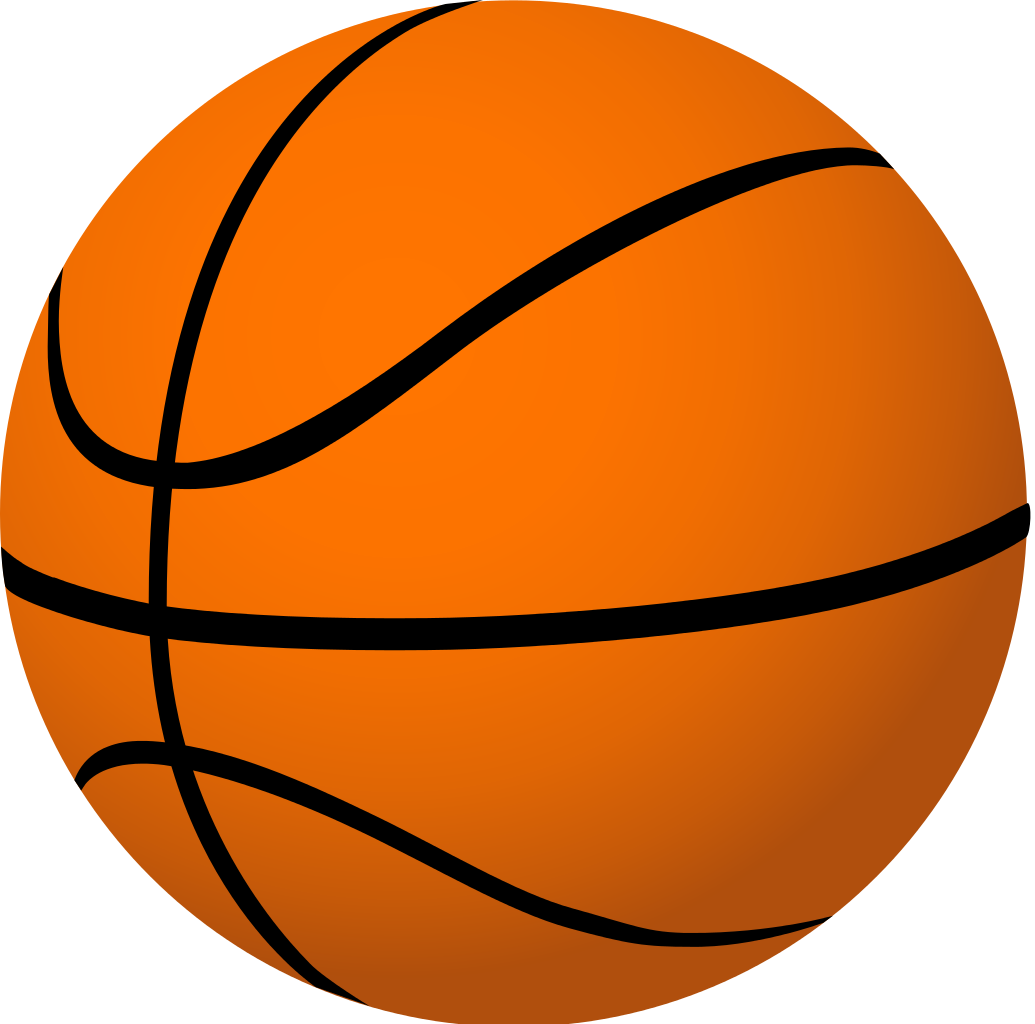 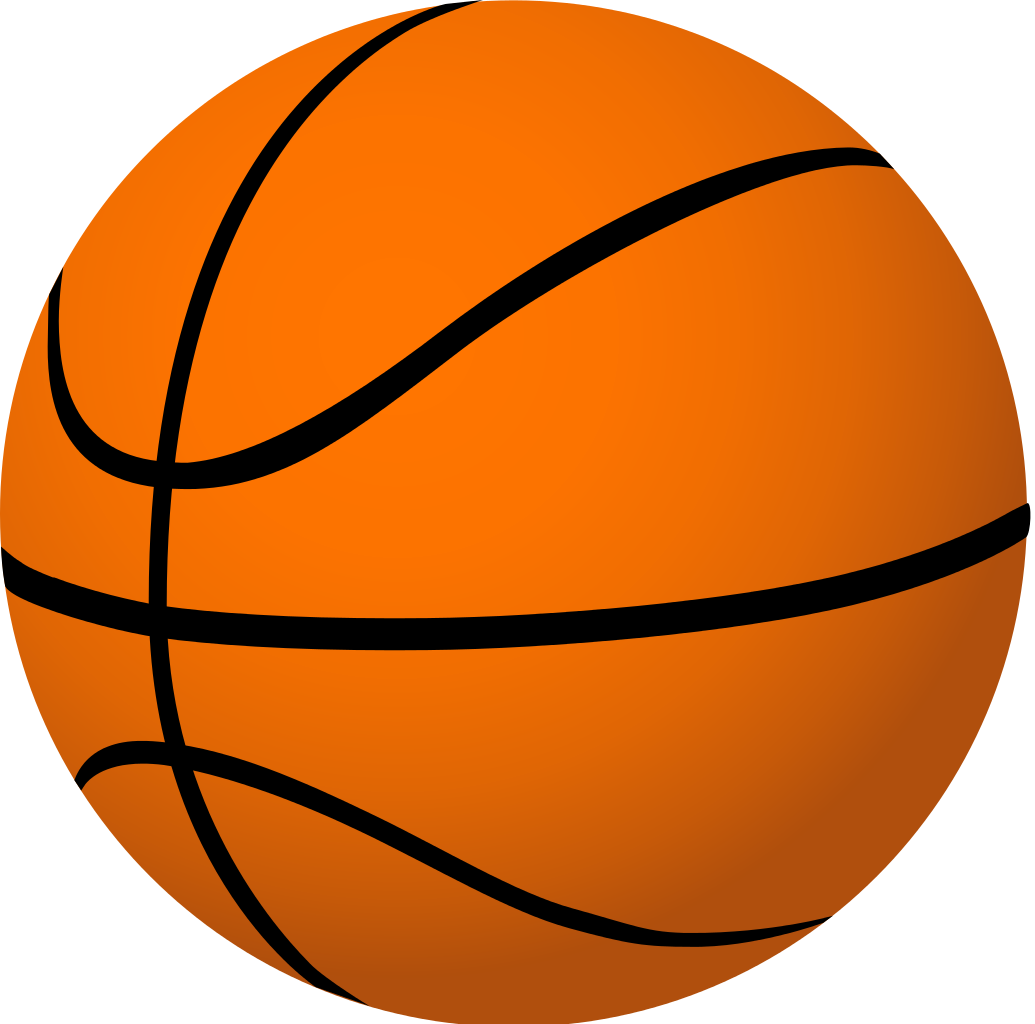 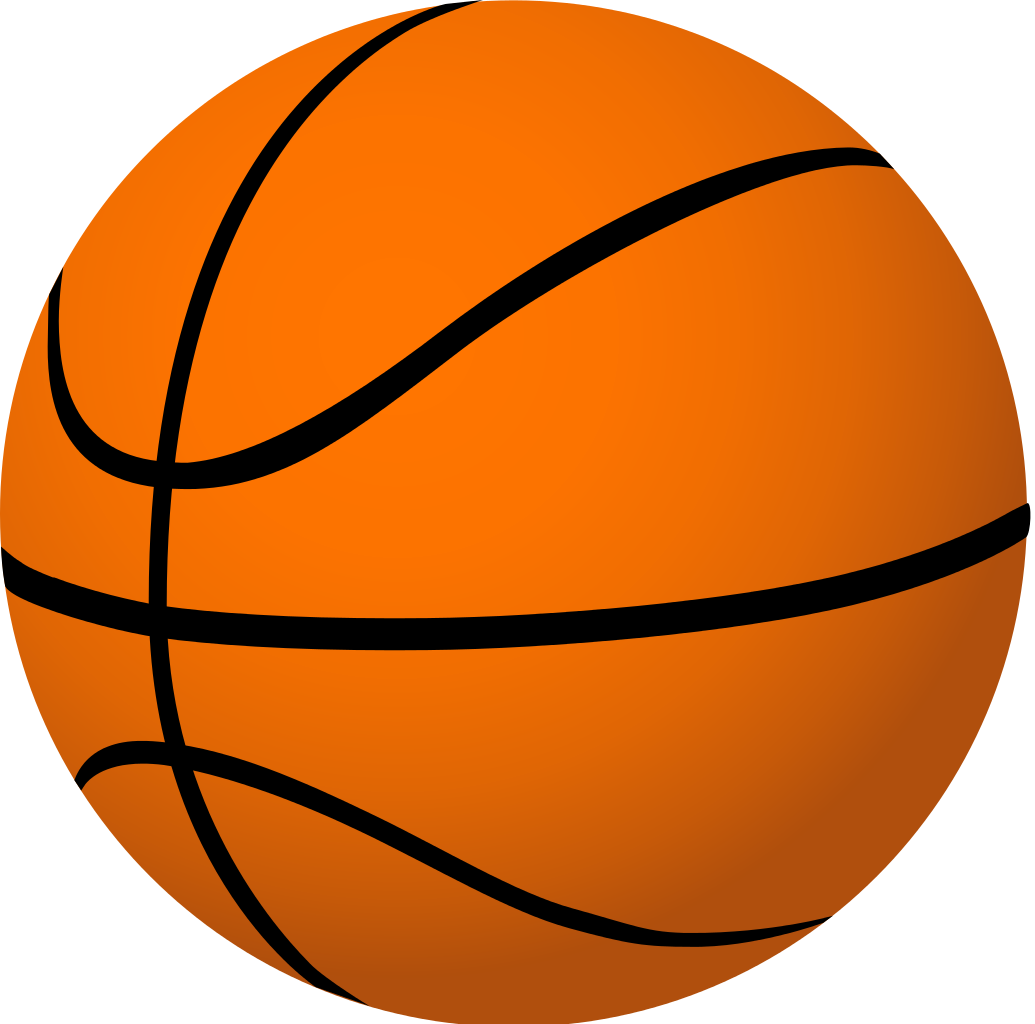 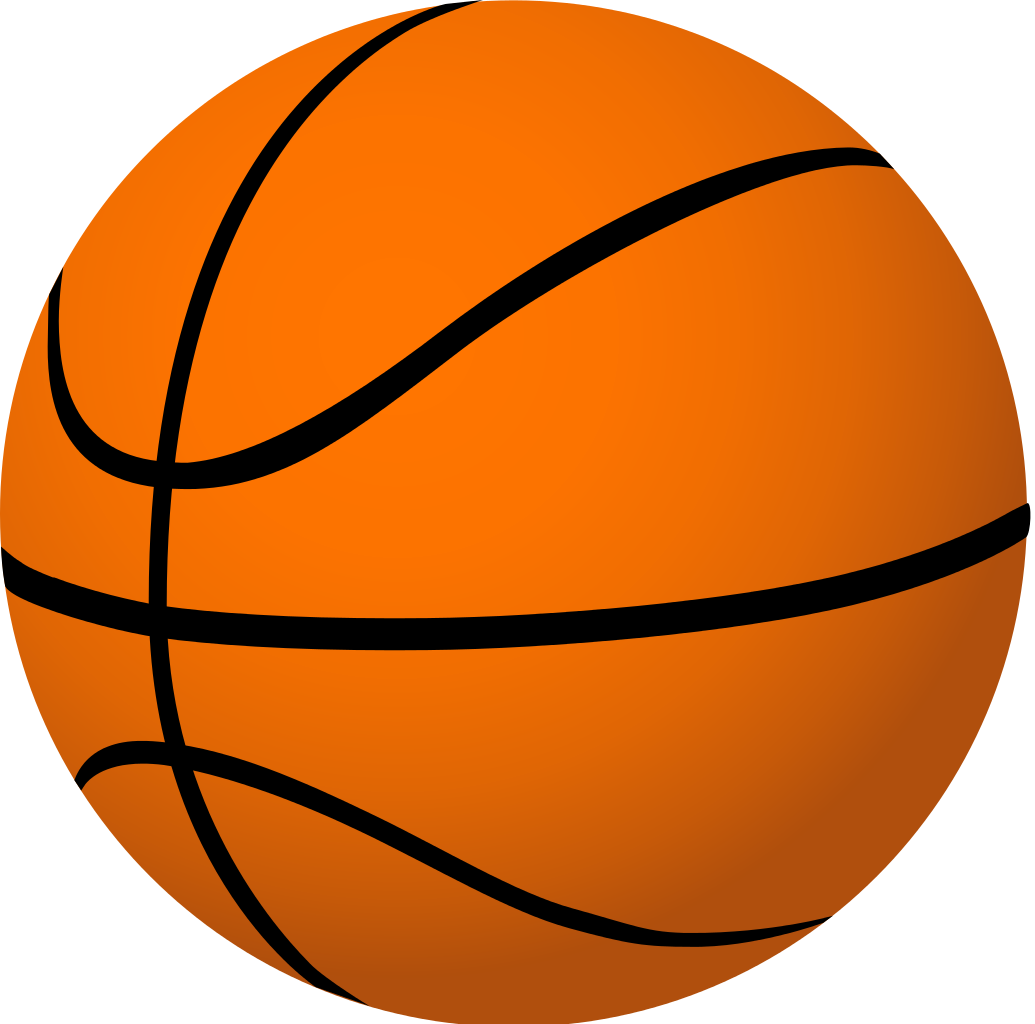 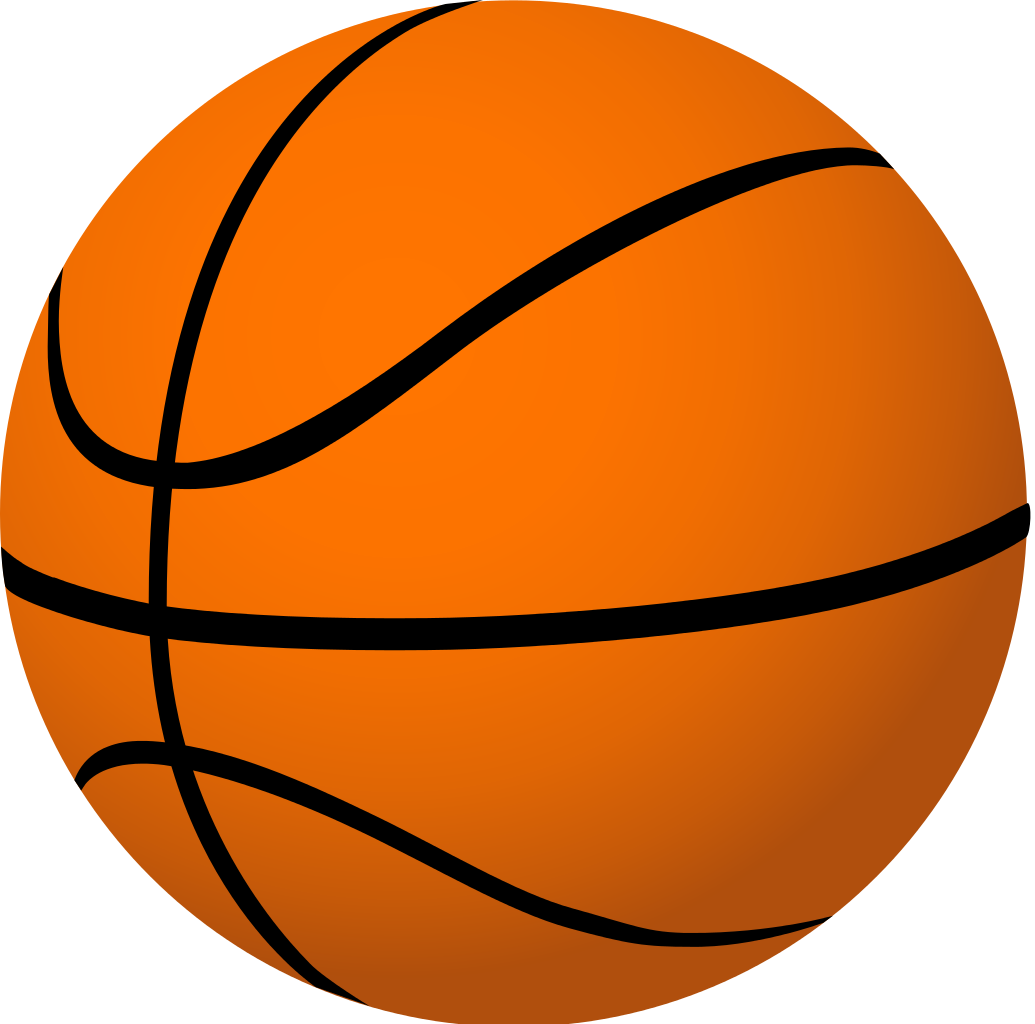 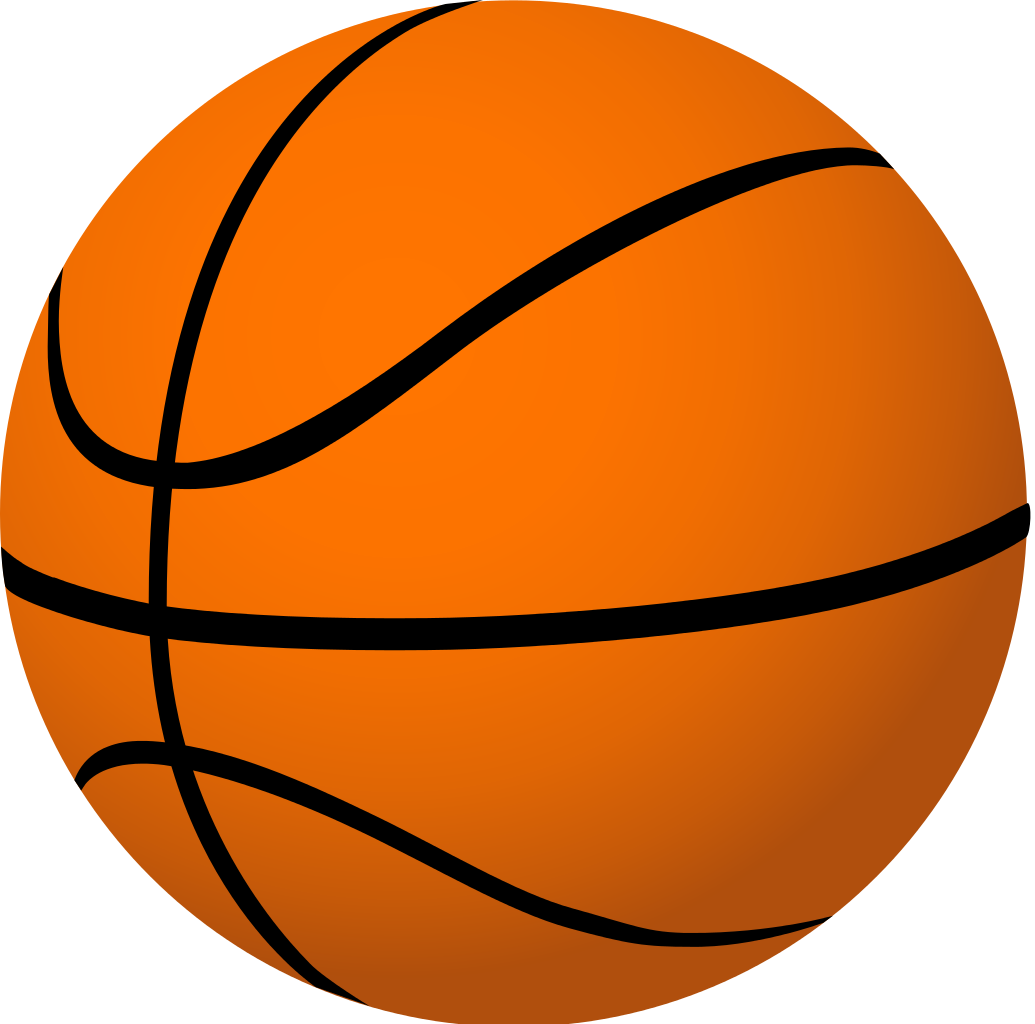 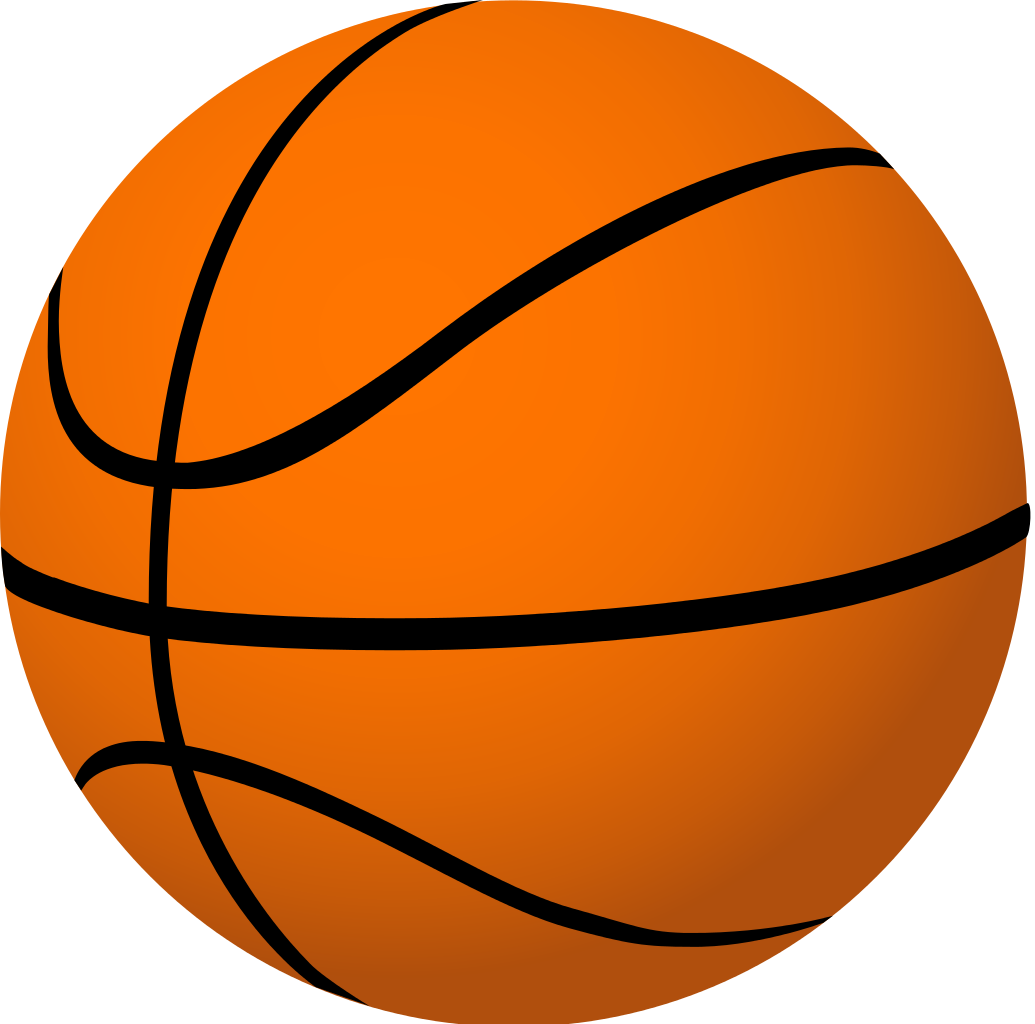 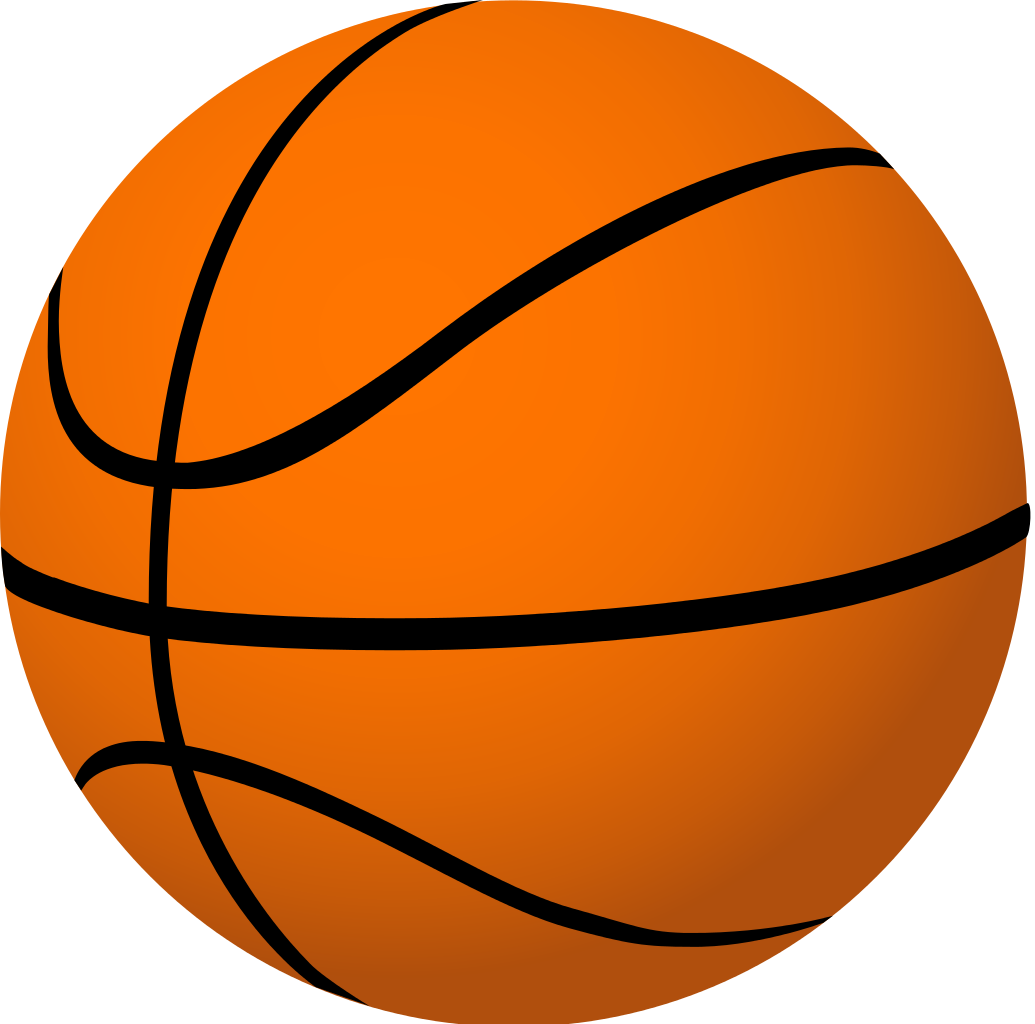 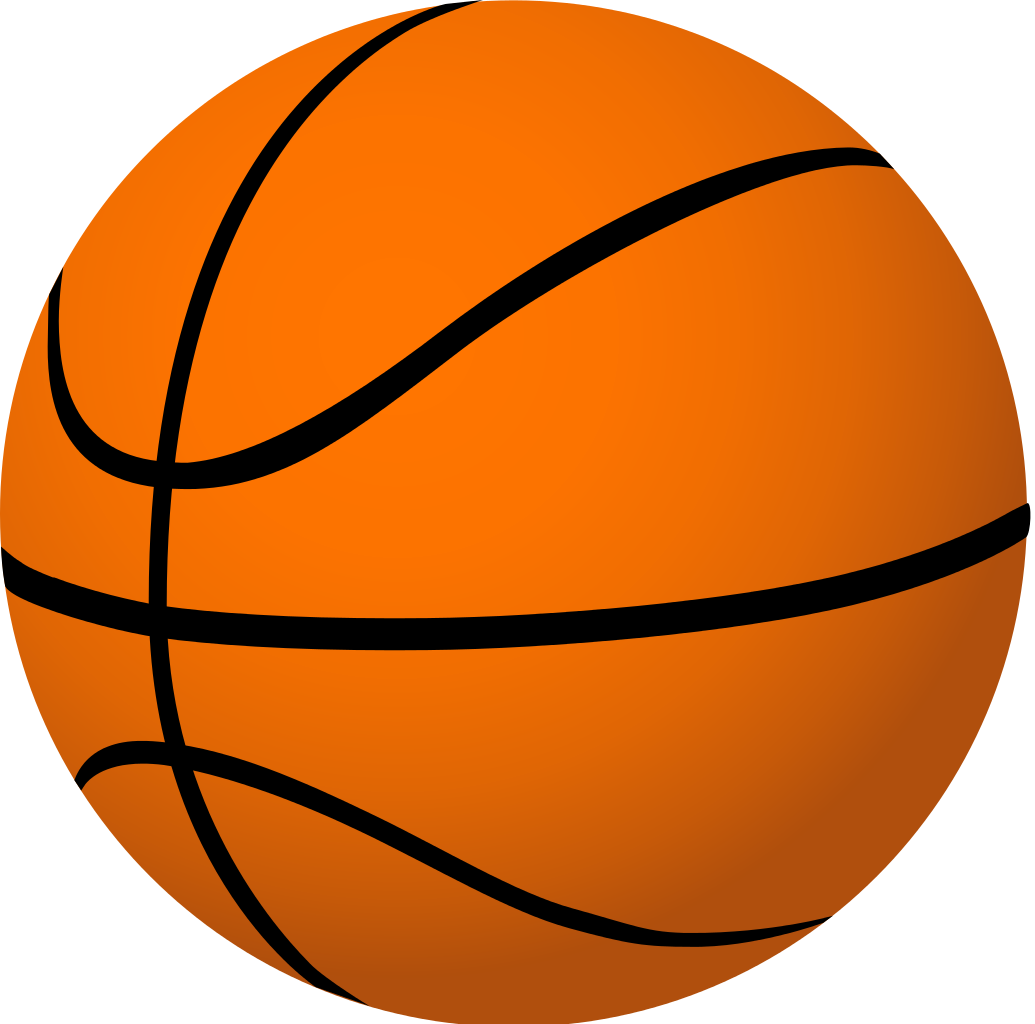 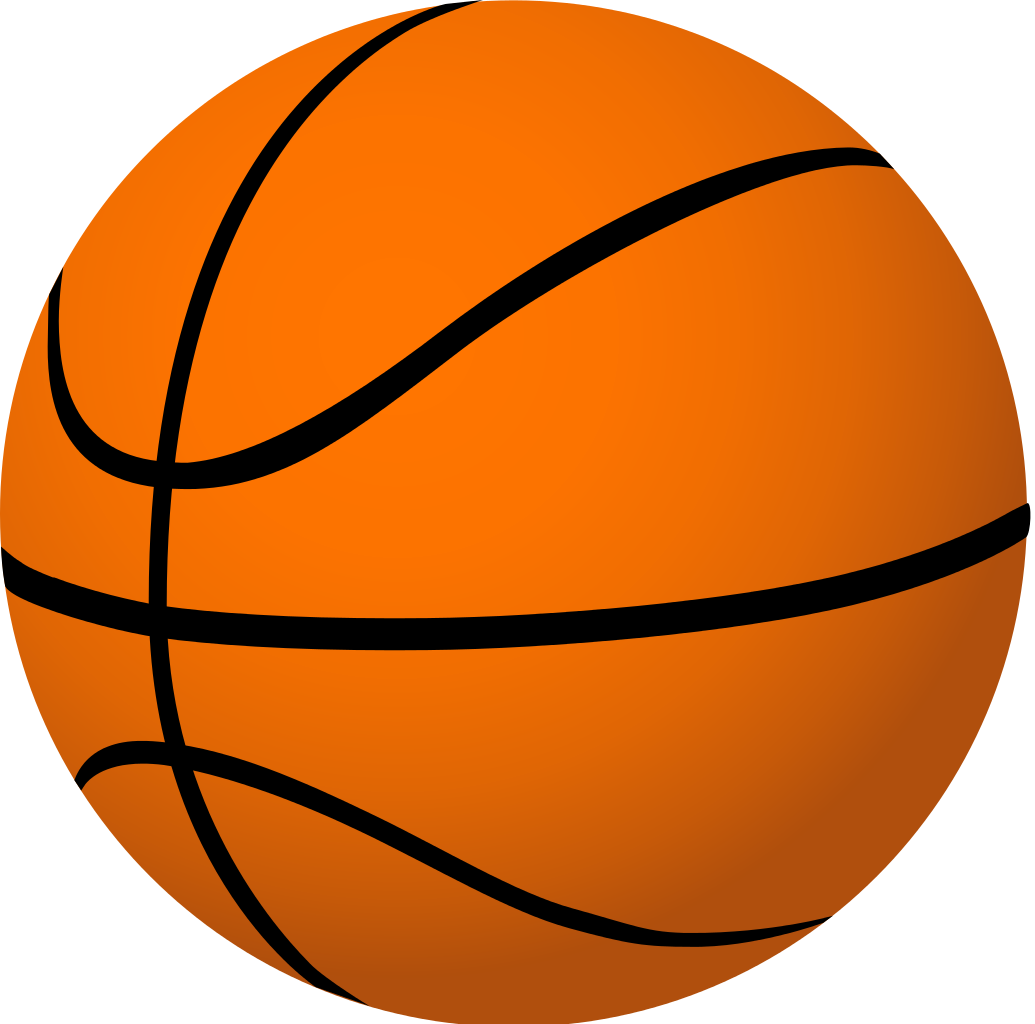 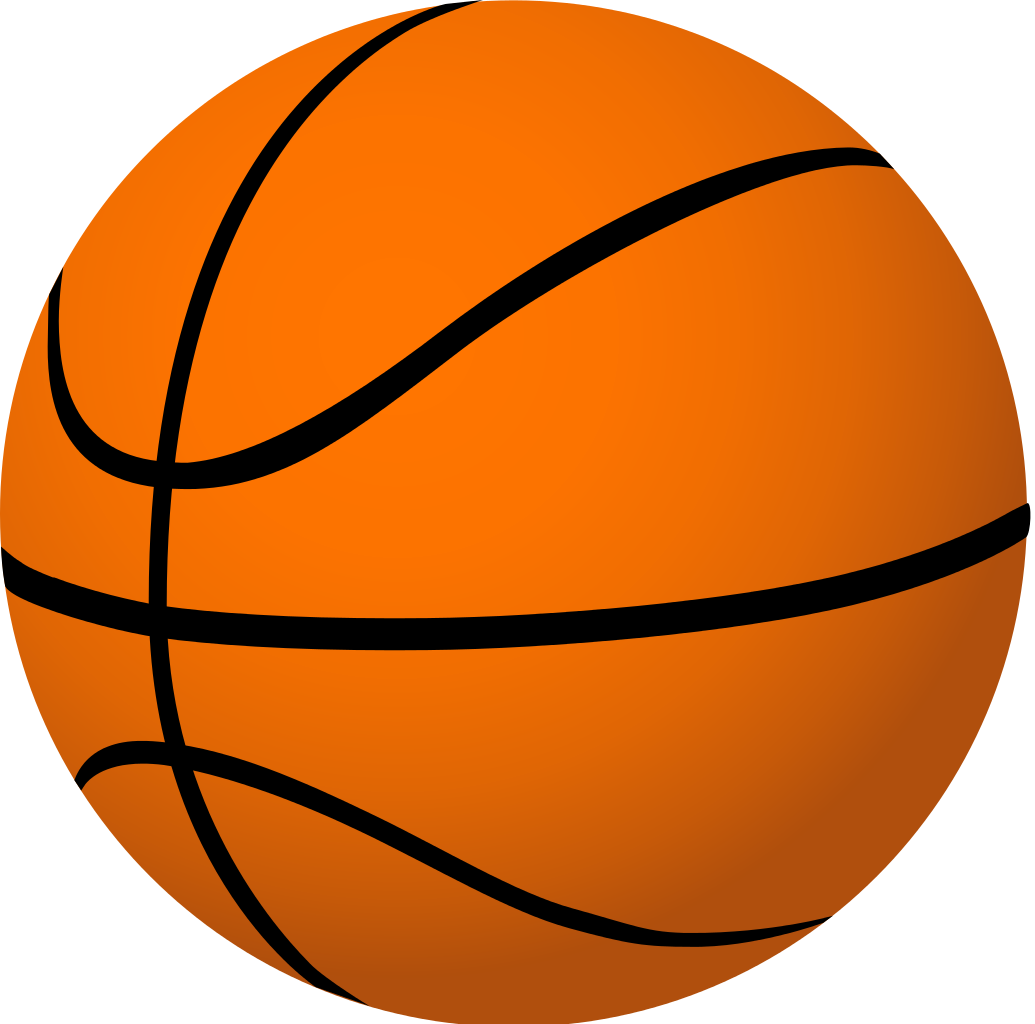 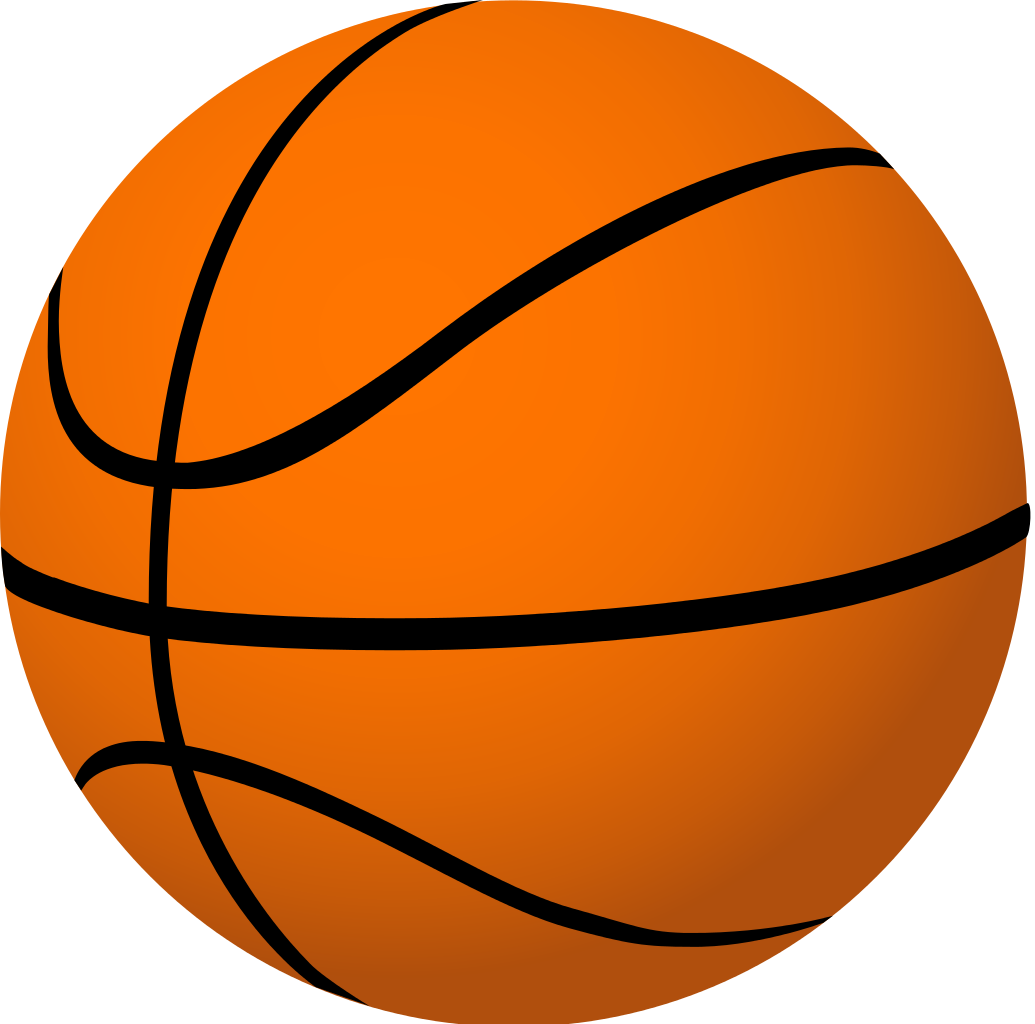 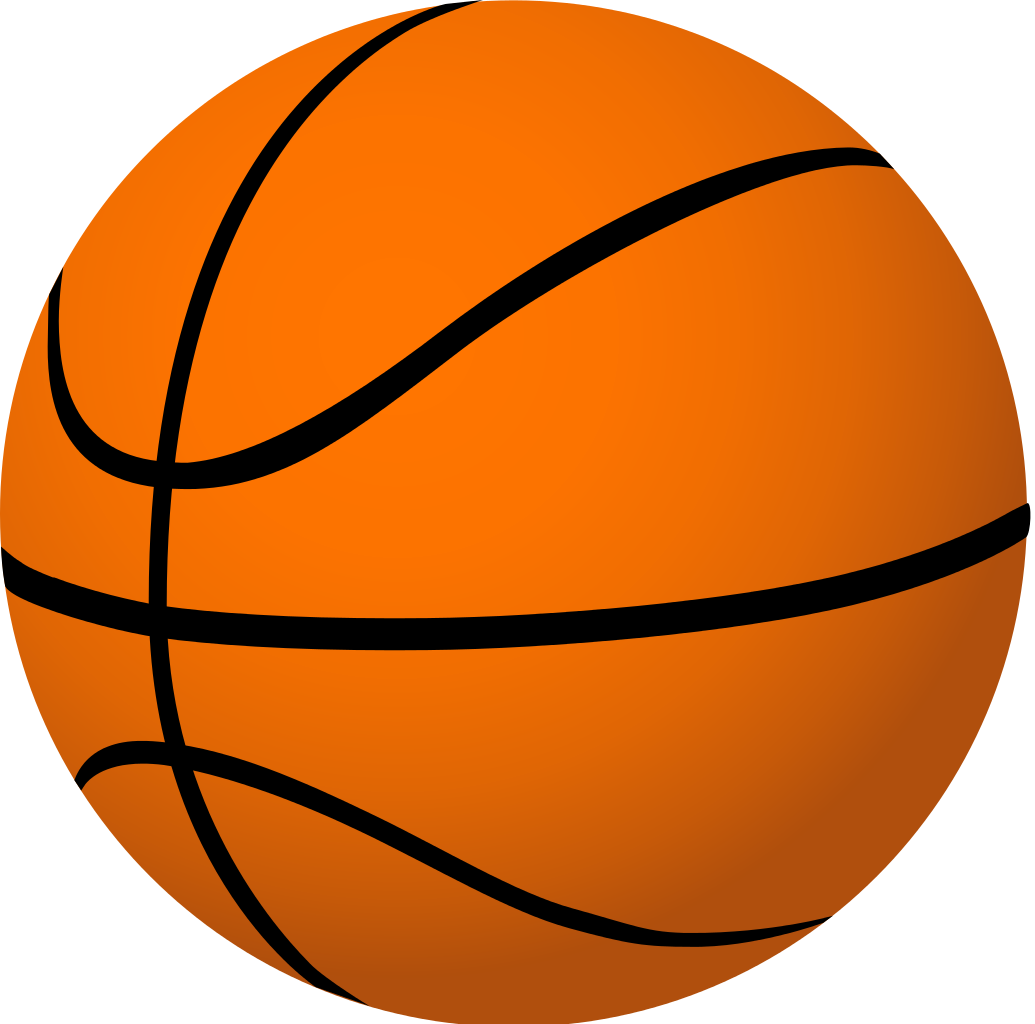 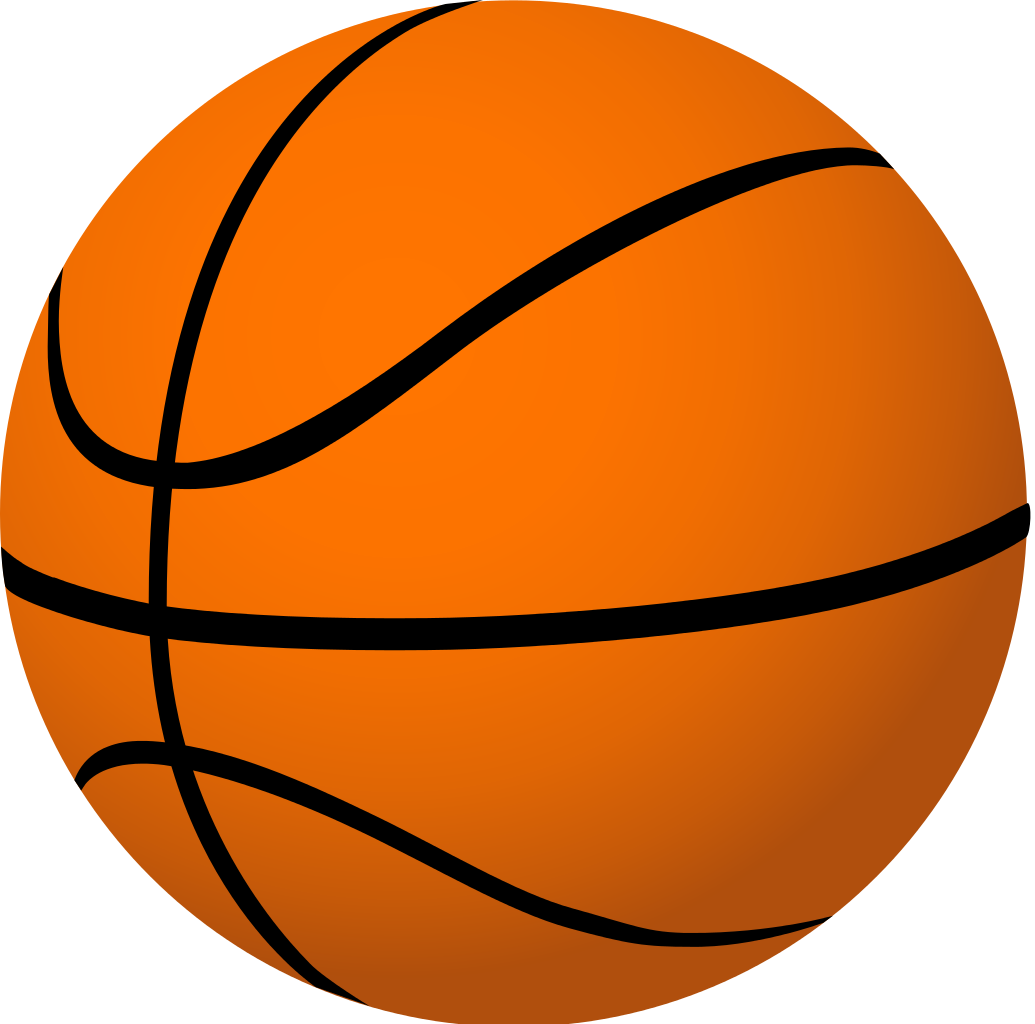 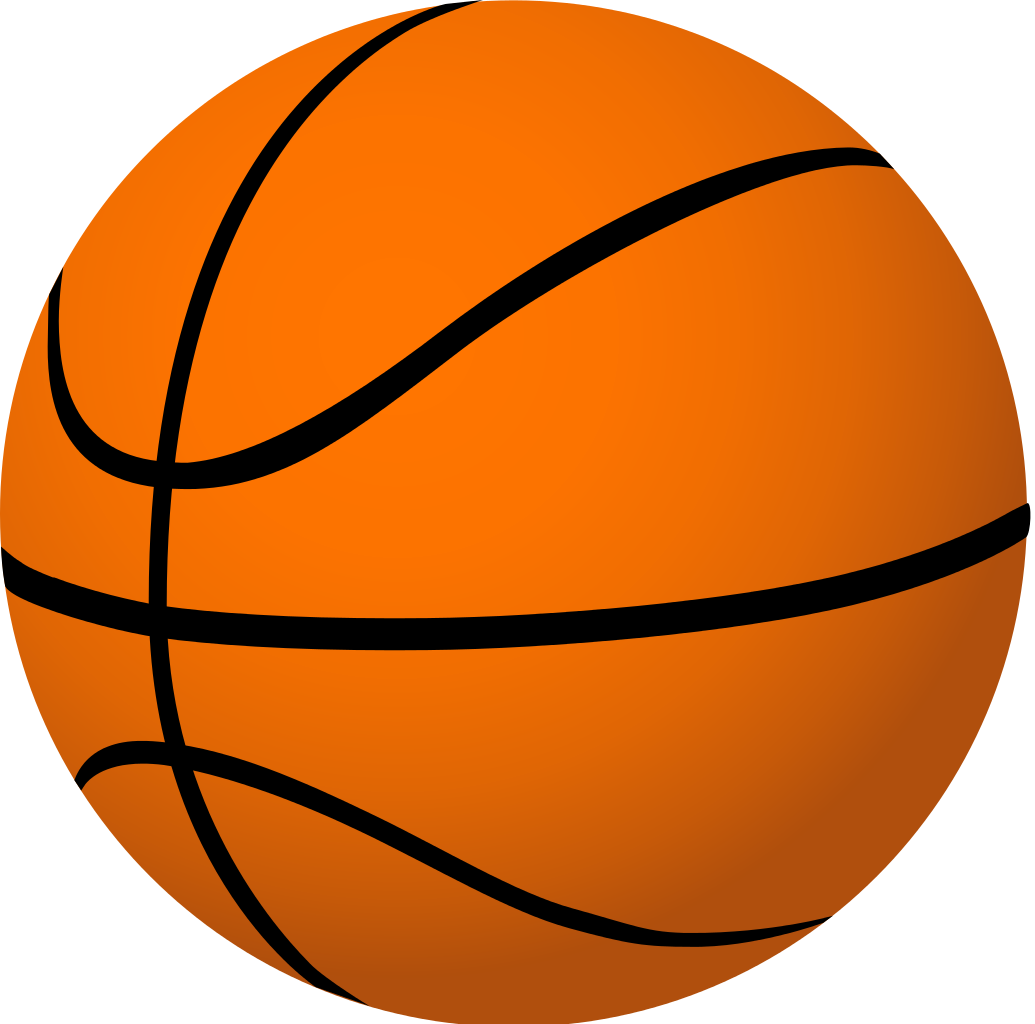 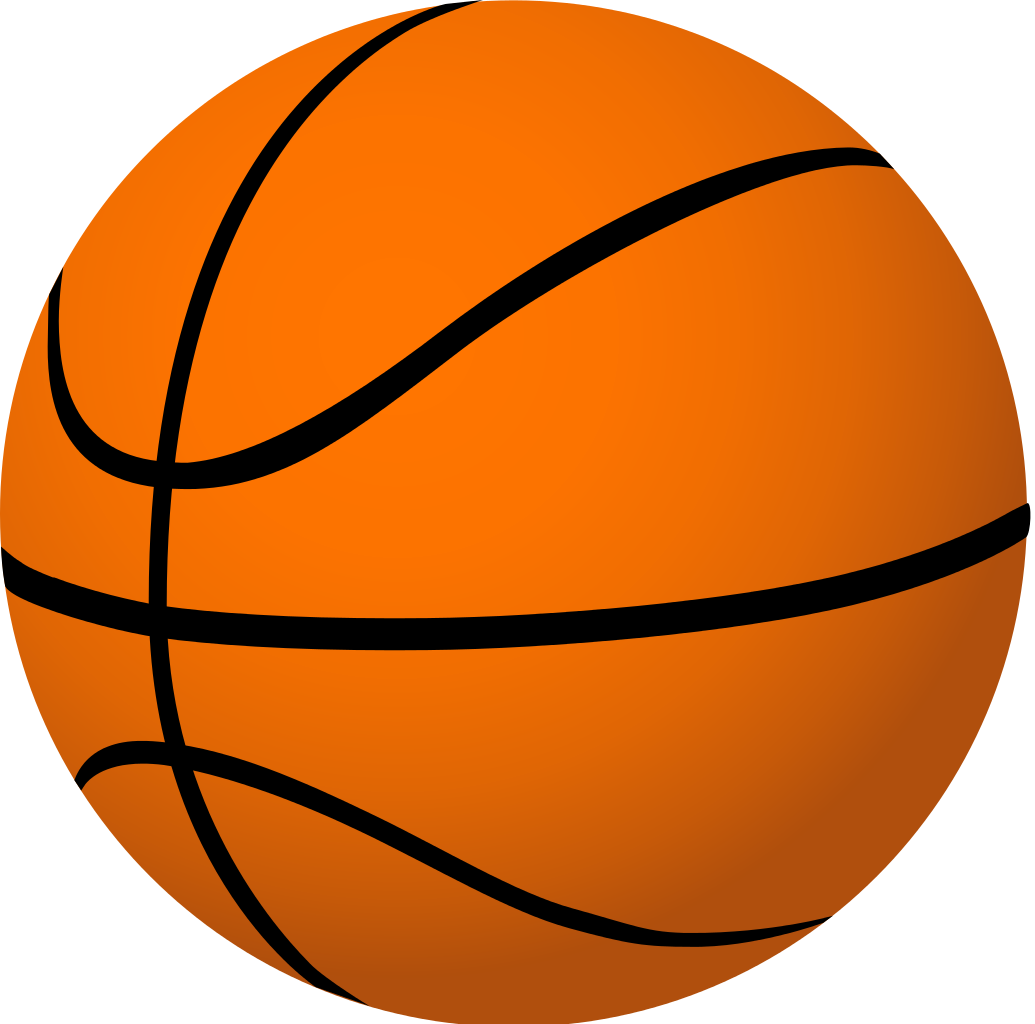 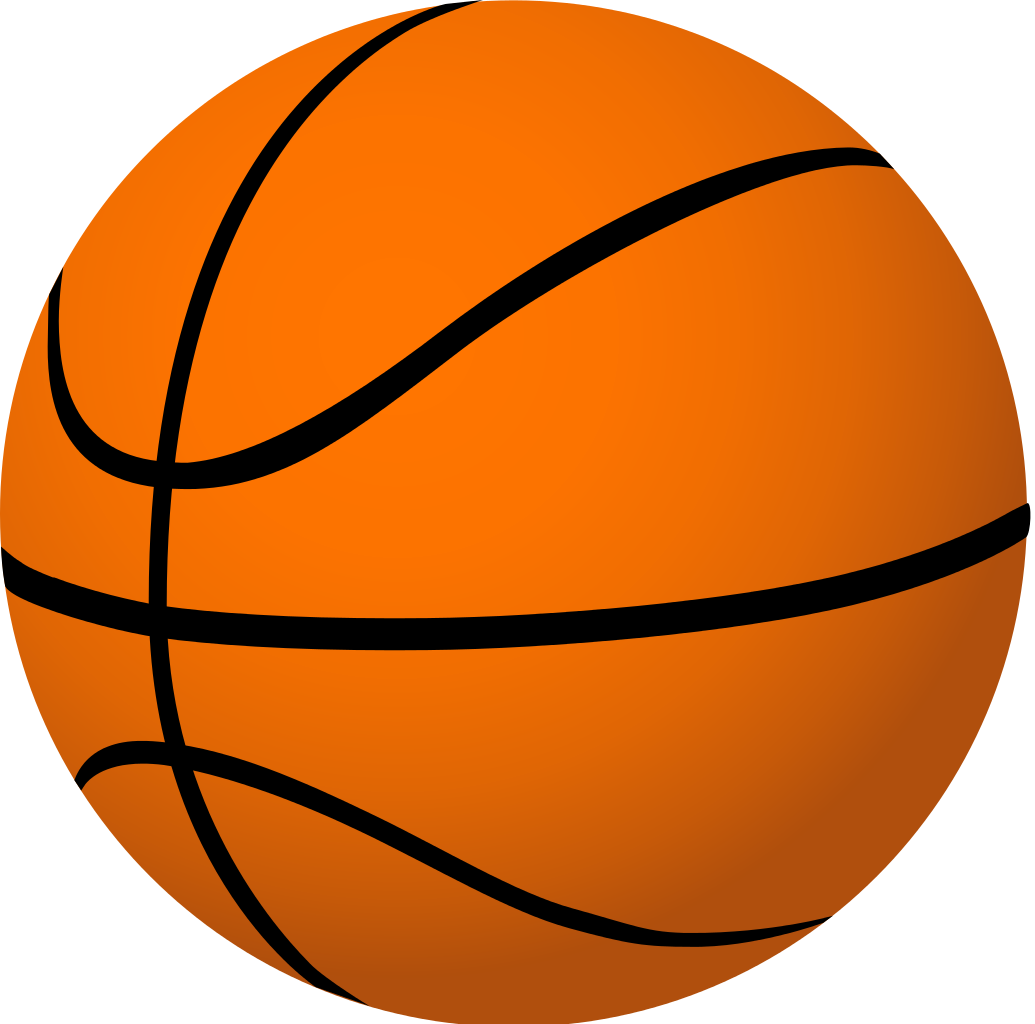 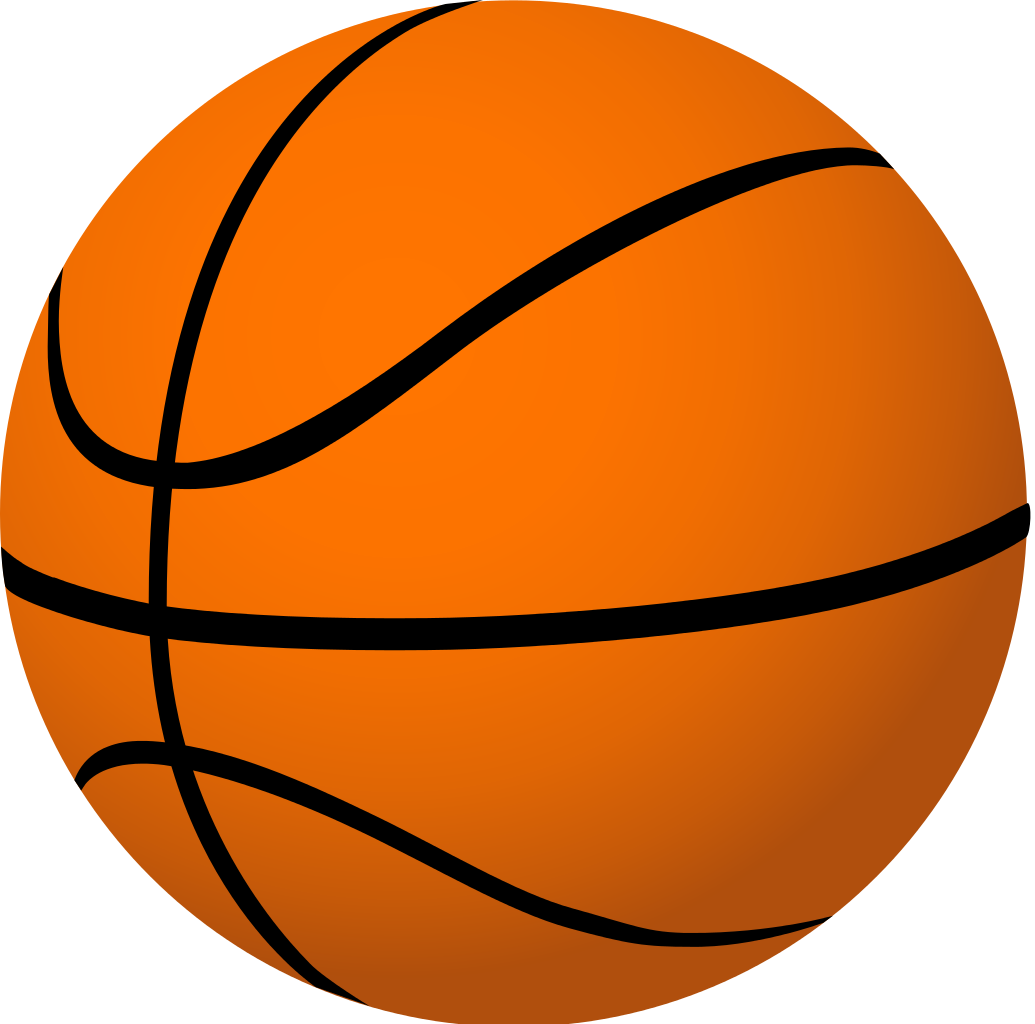 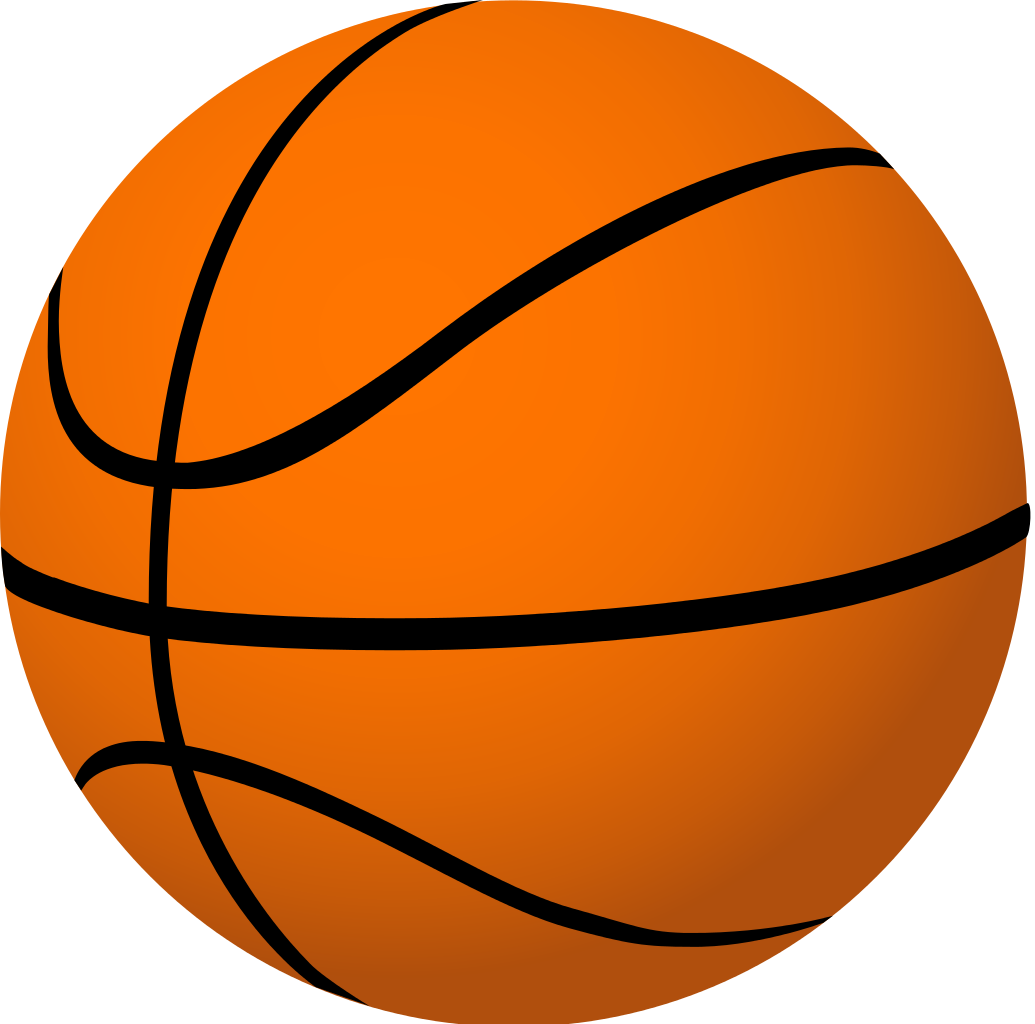 Question 3:
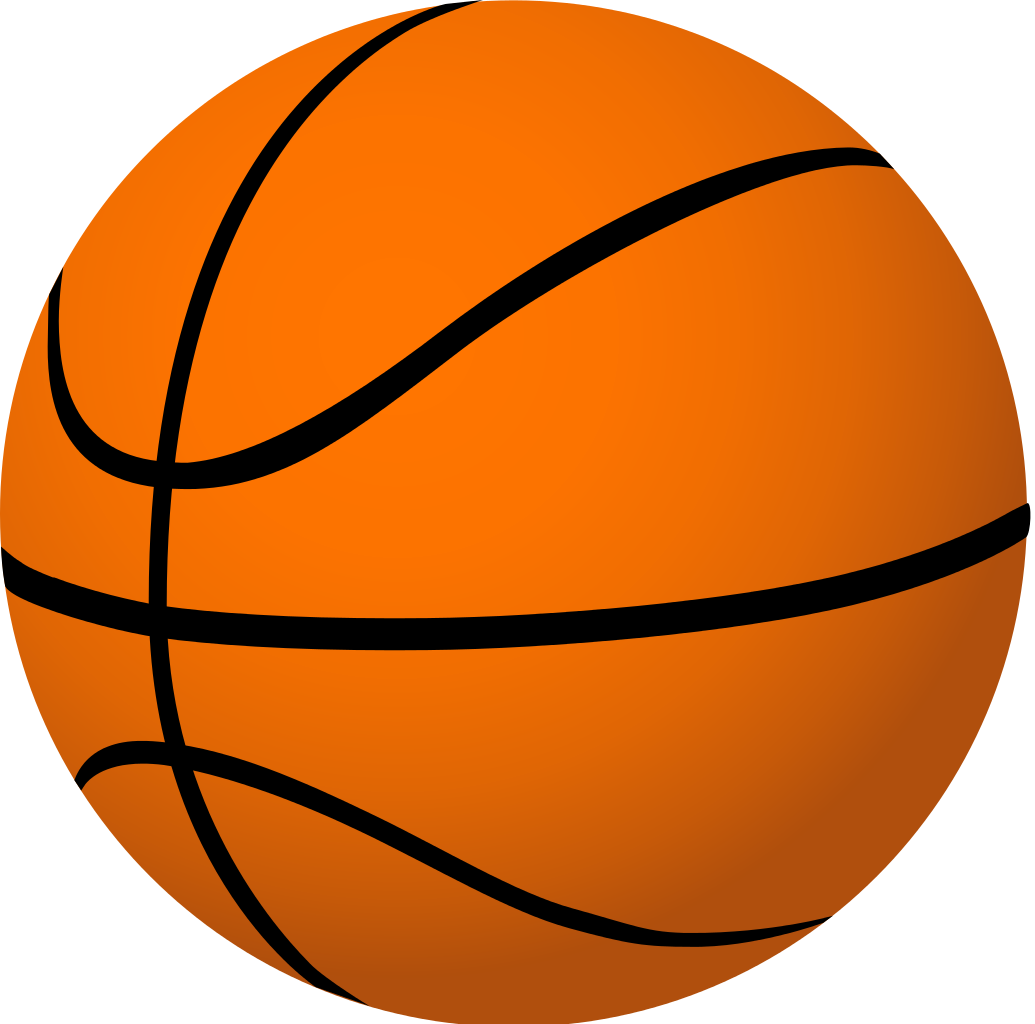 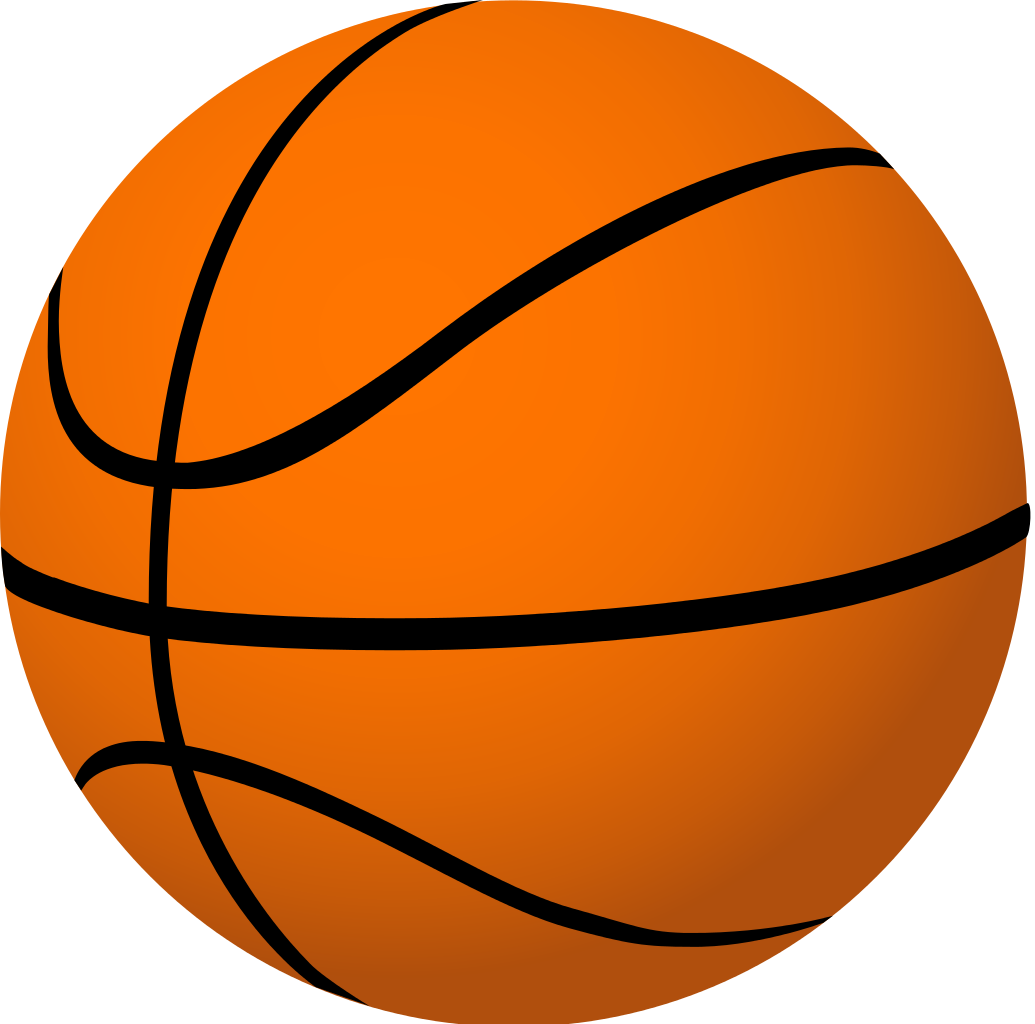 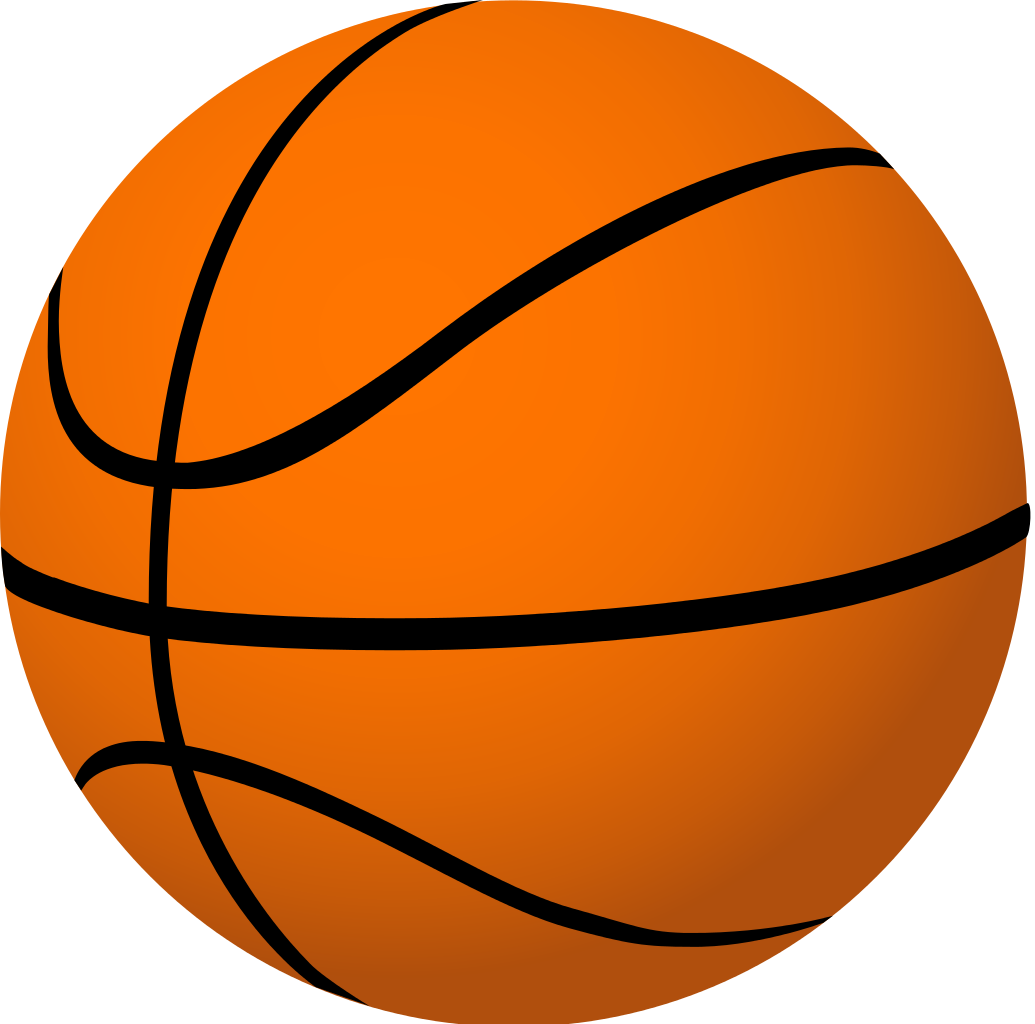 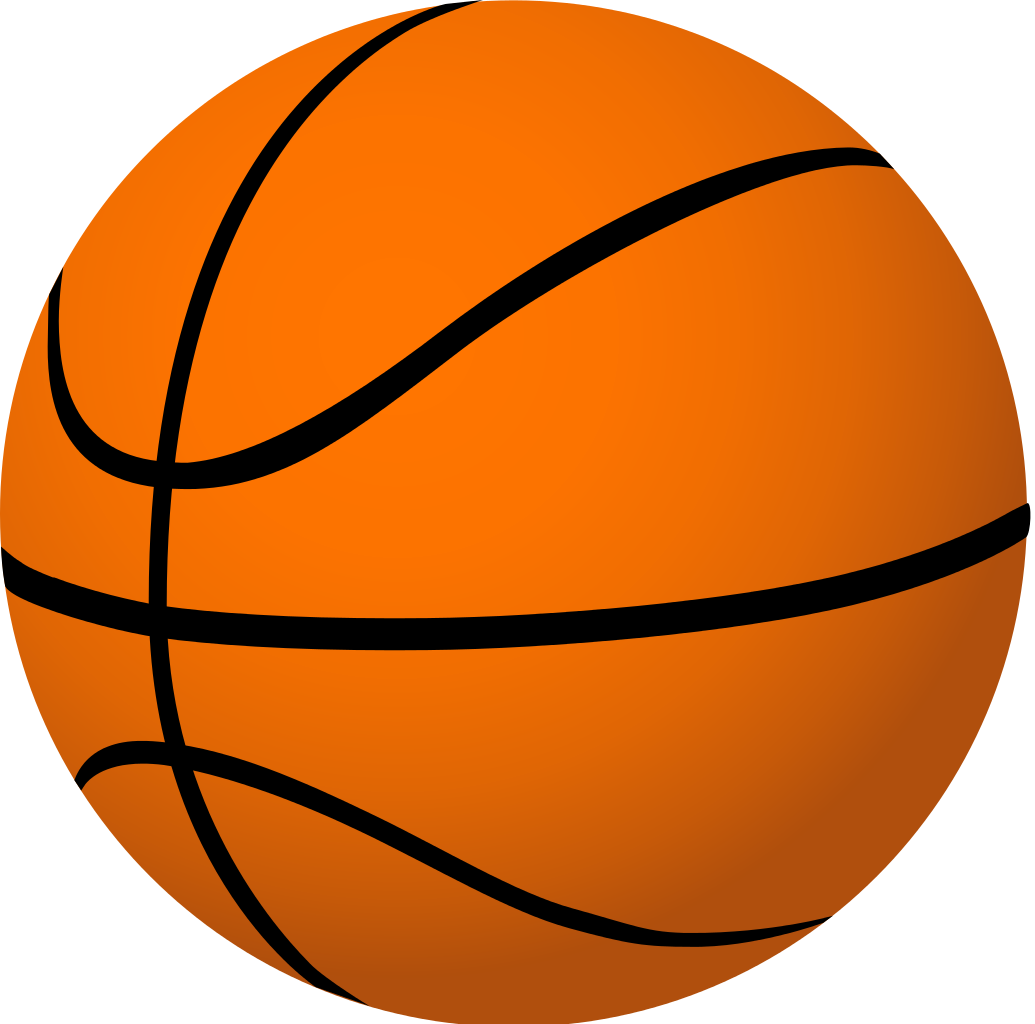 Which Amendment gives citizens the right to bear arms?
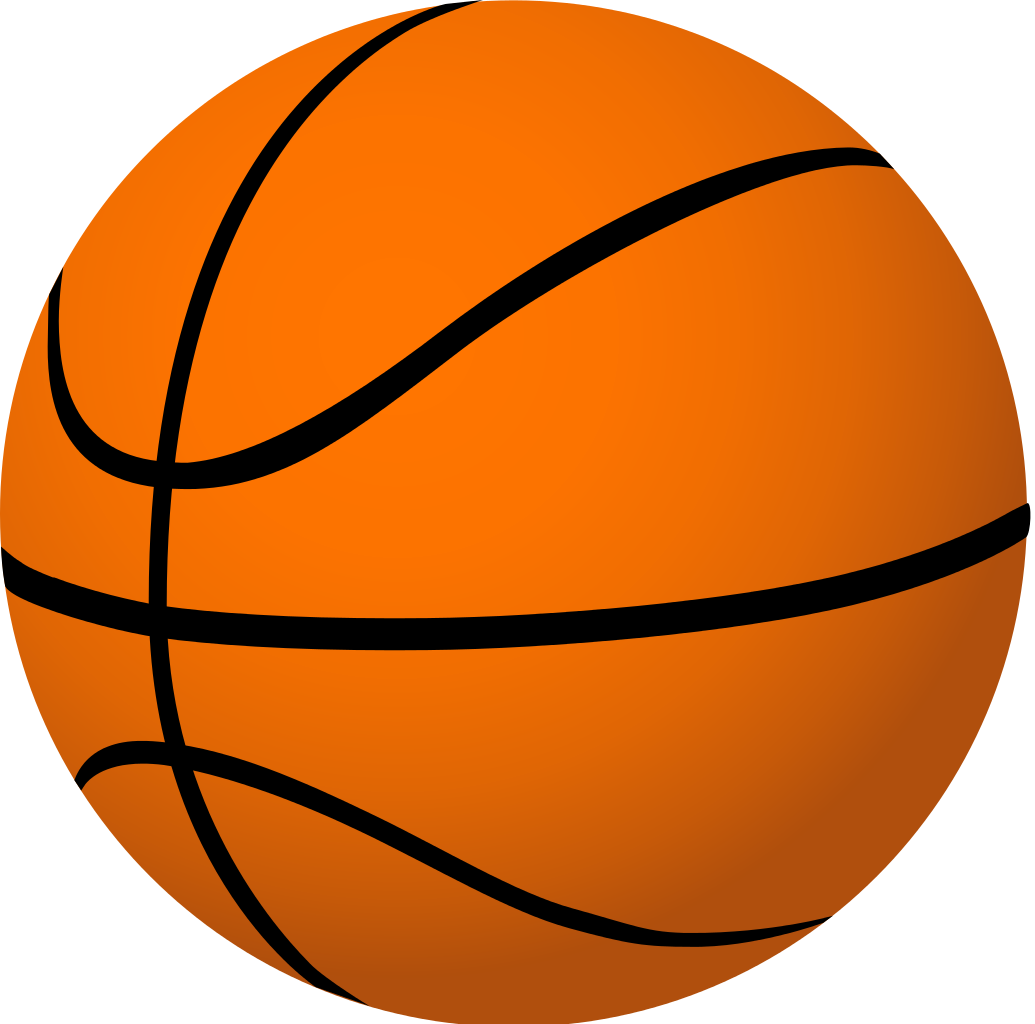 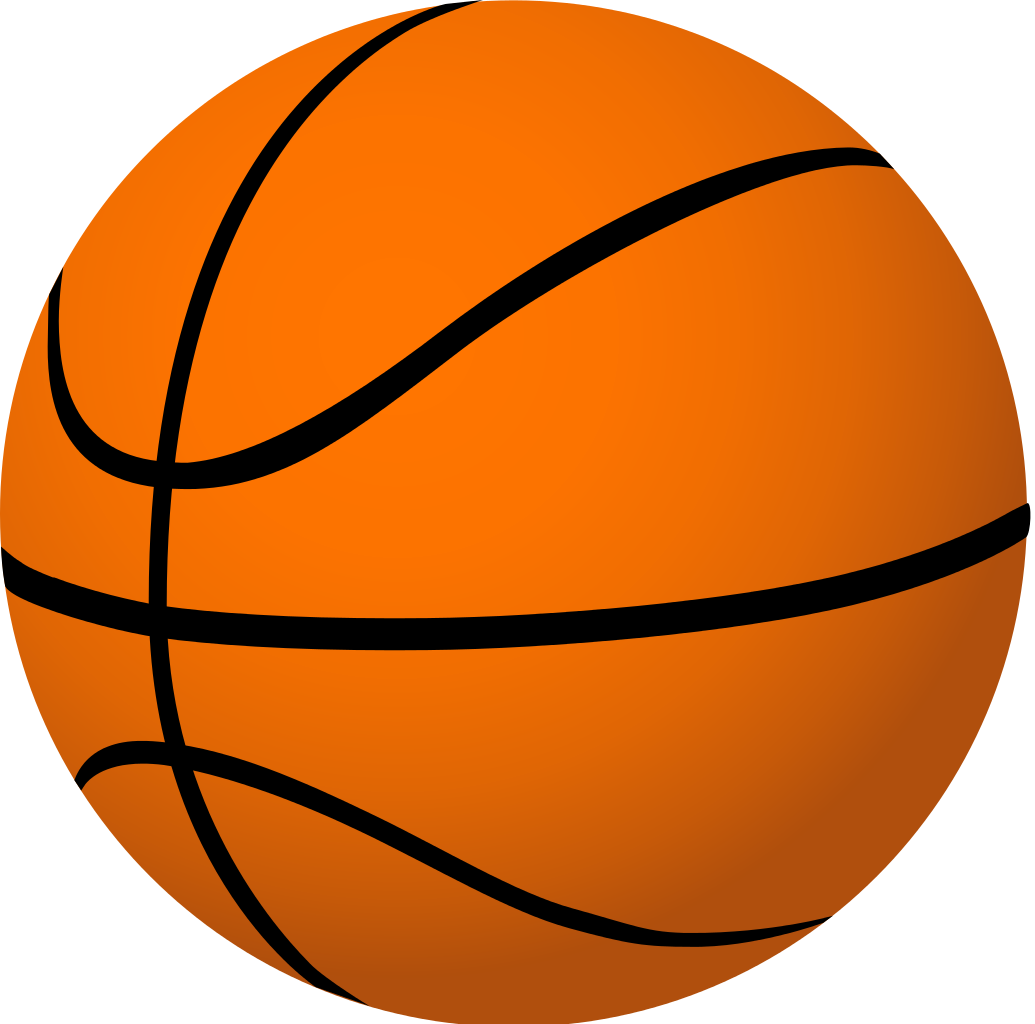 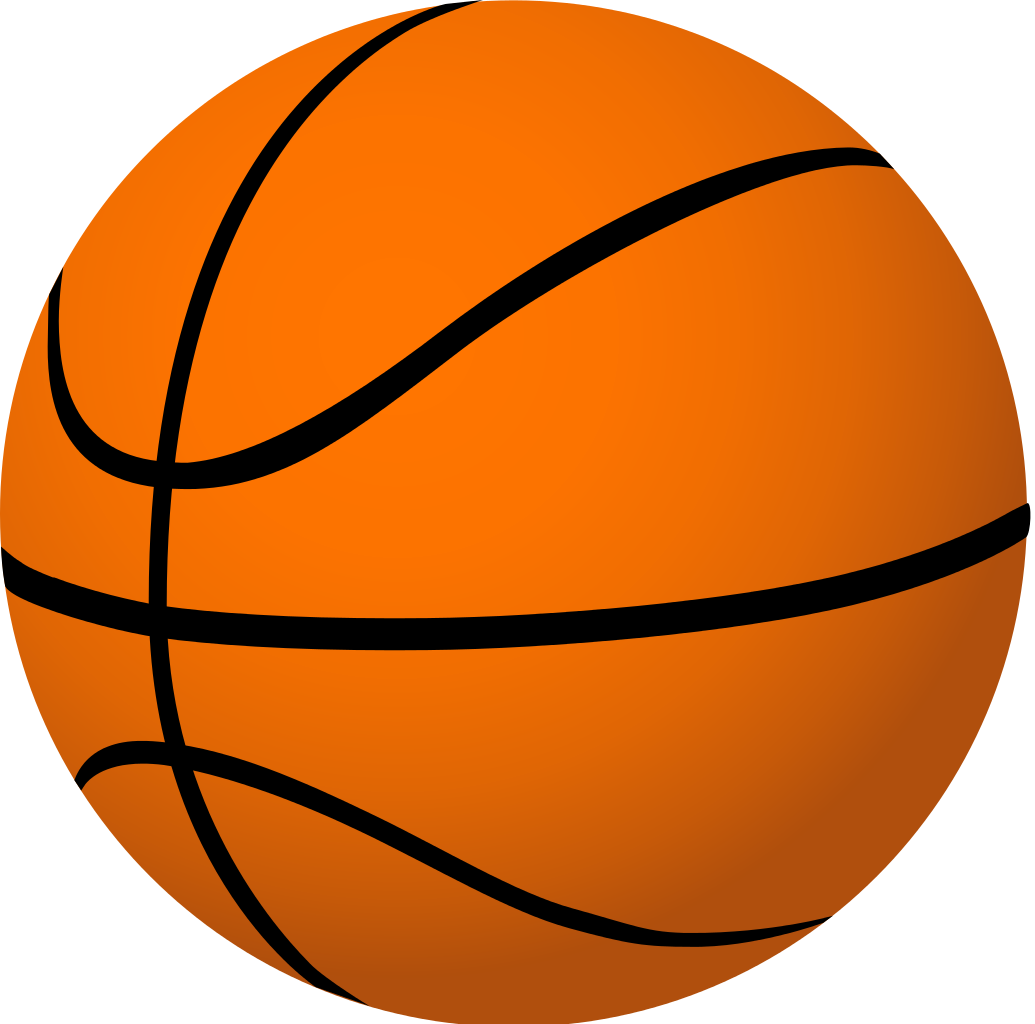 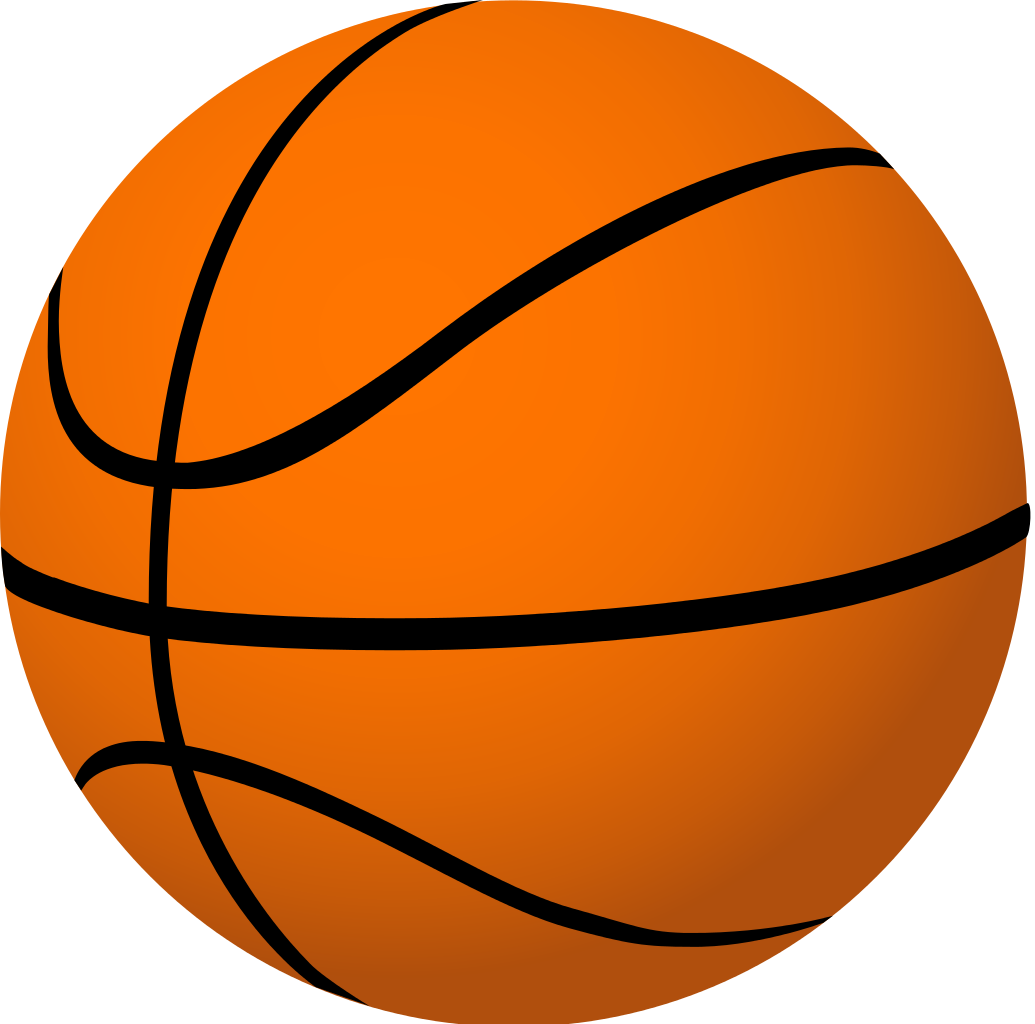 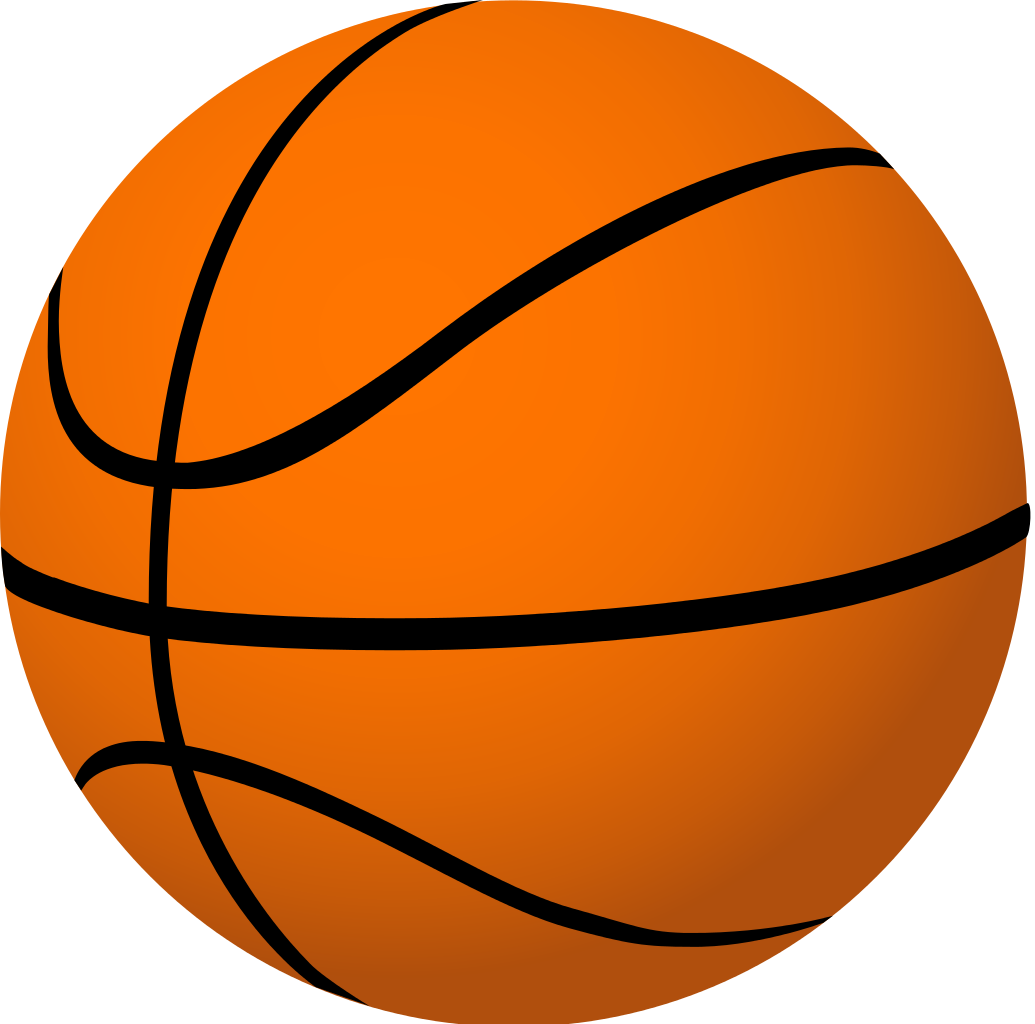 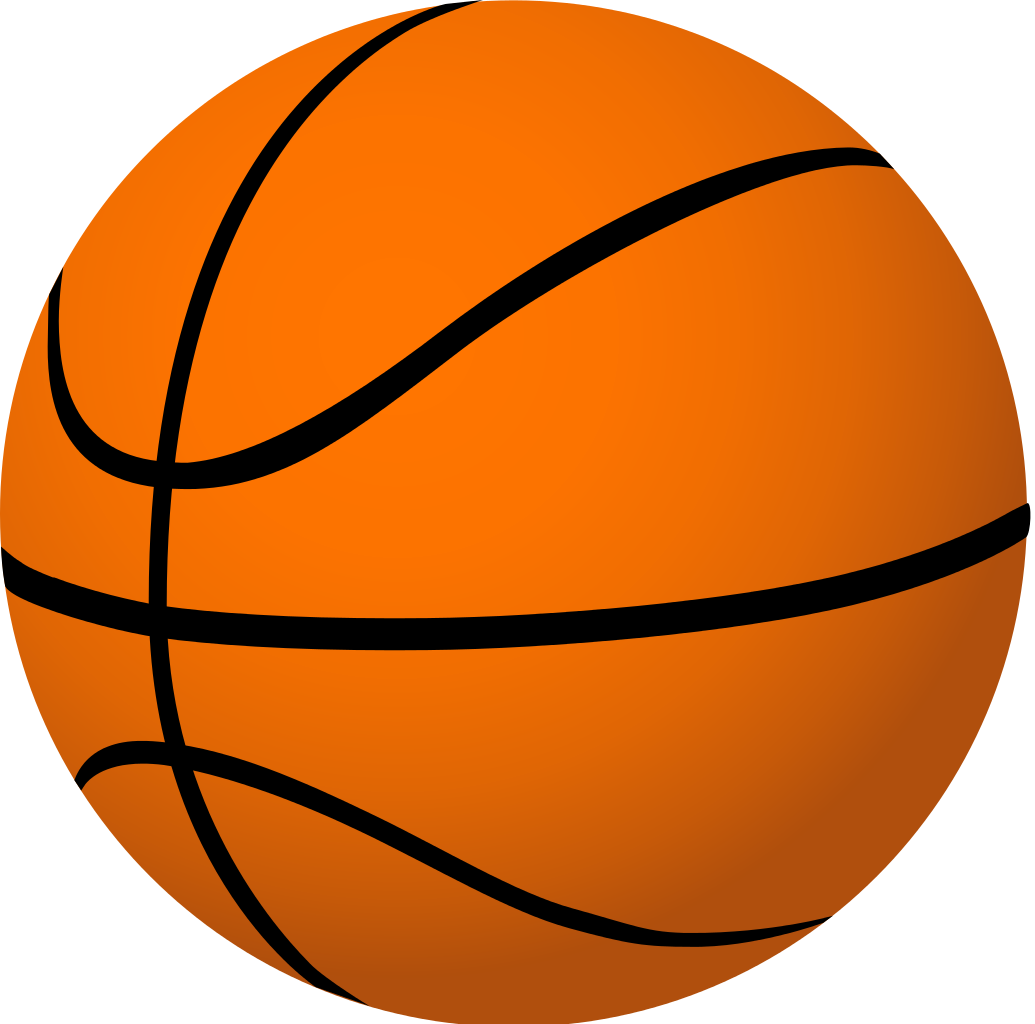 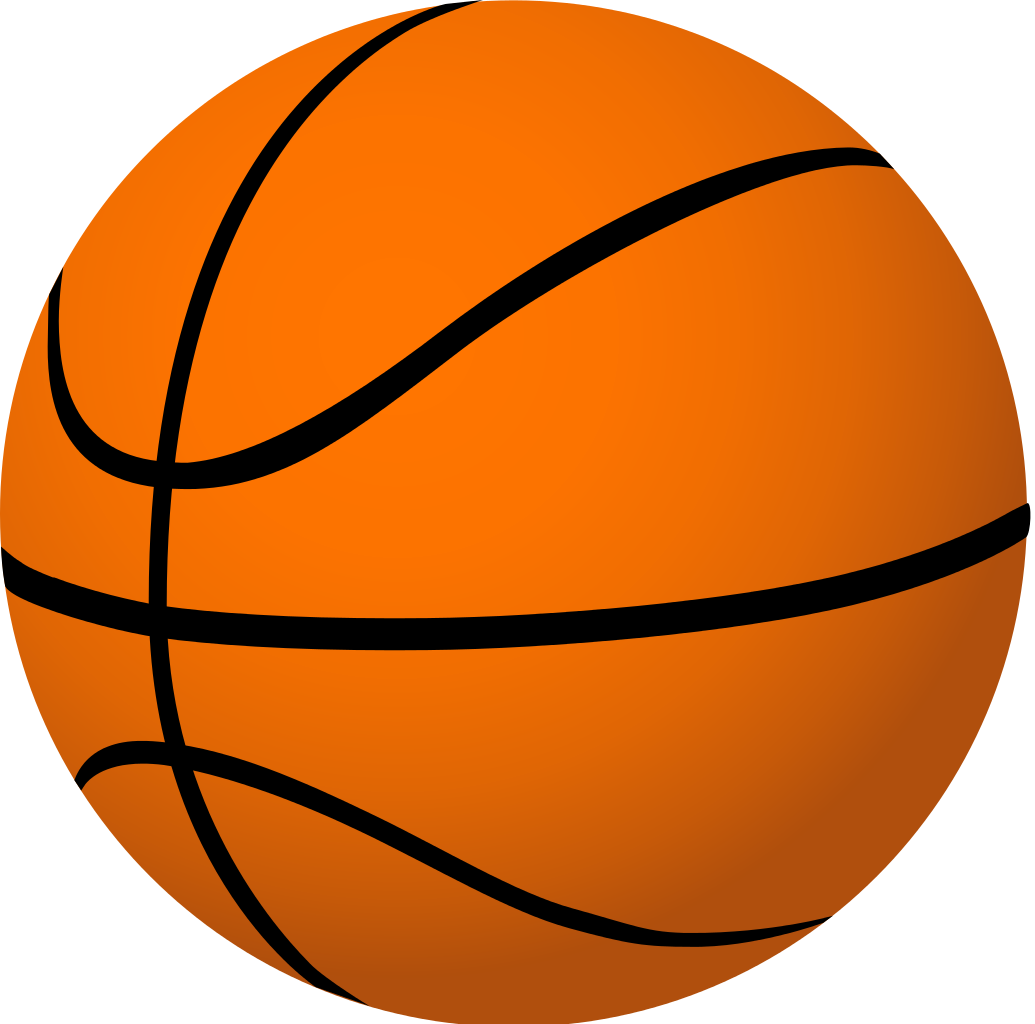 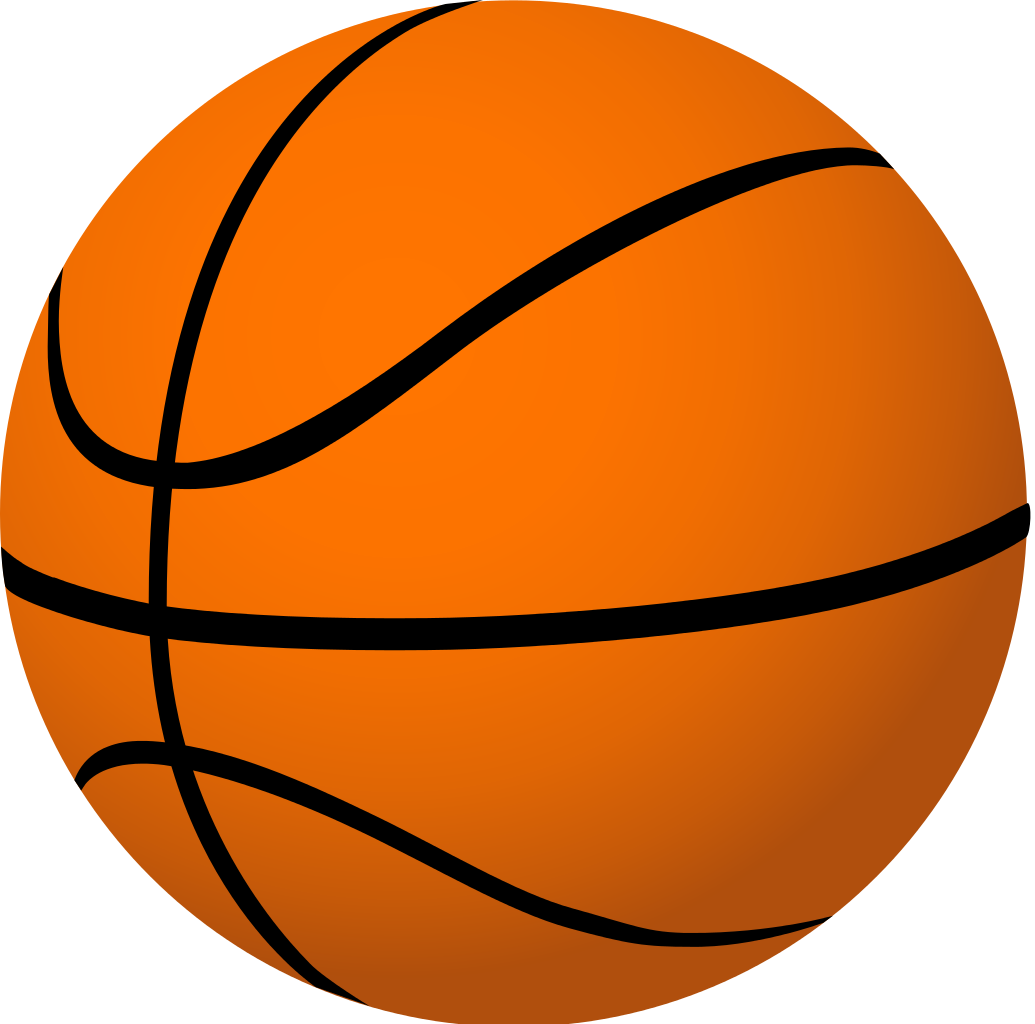 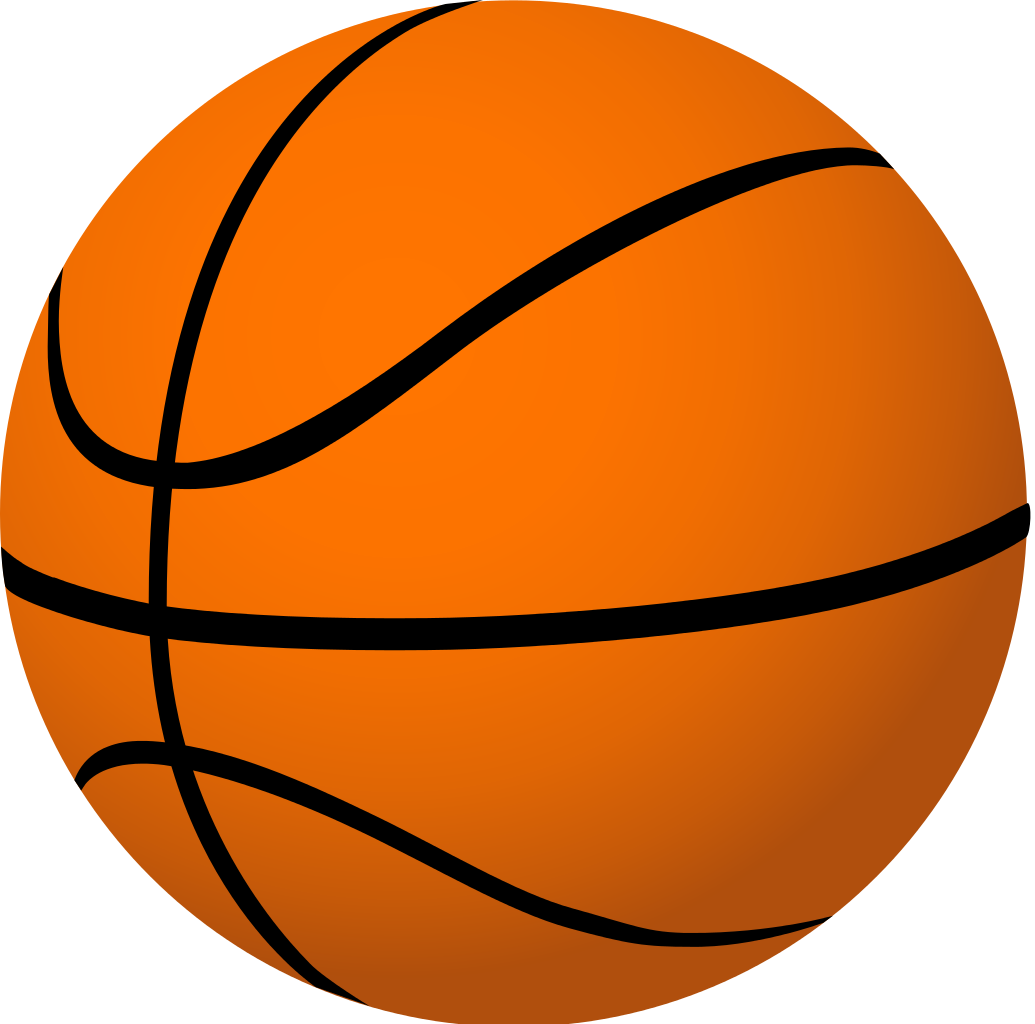 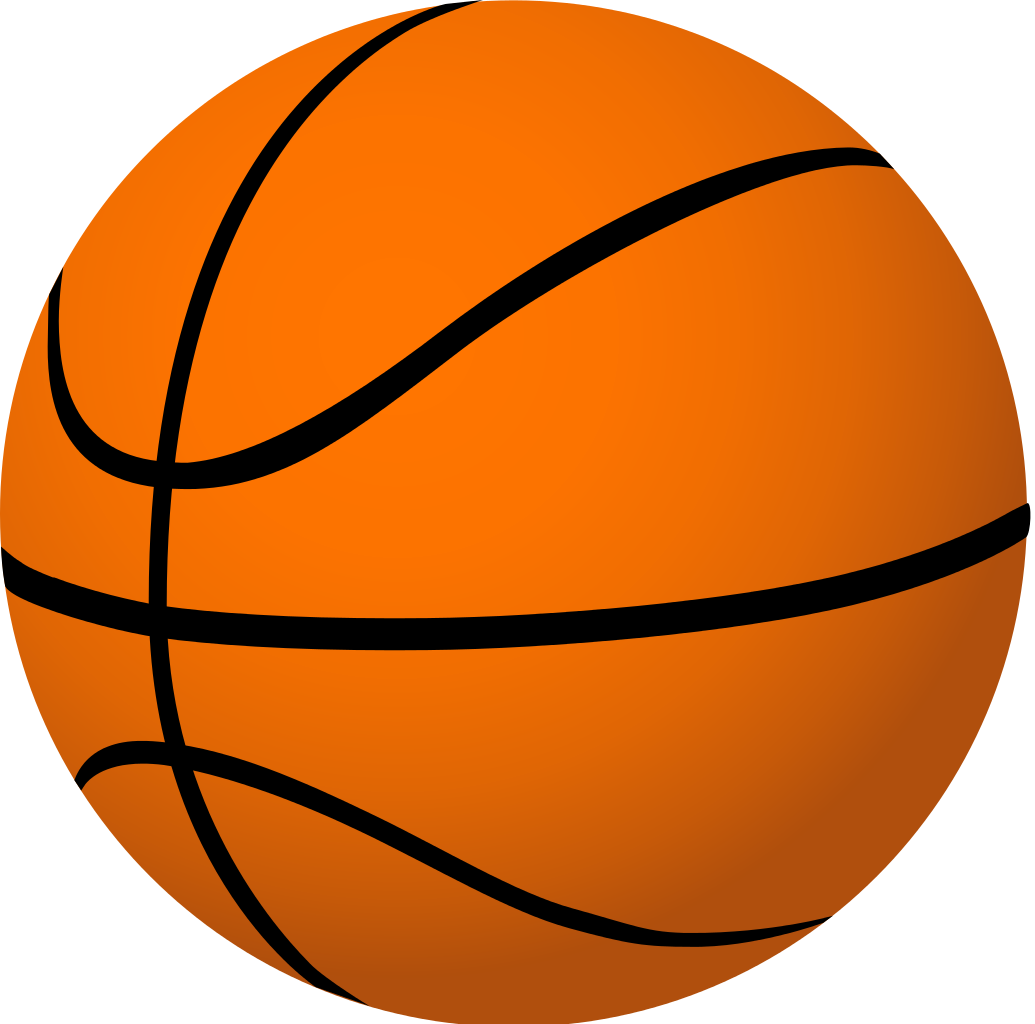 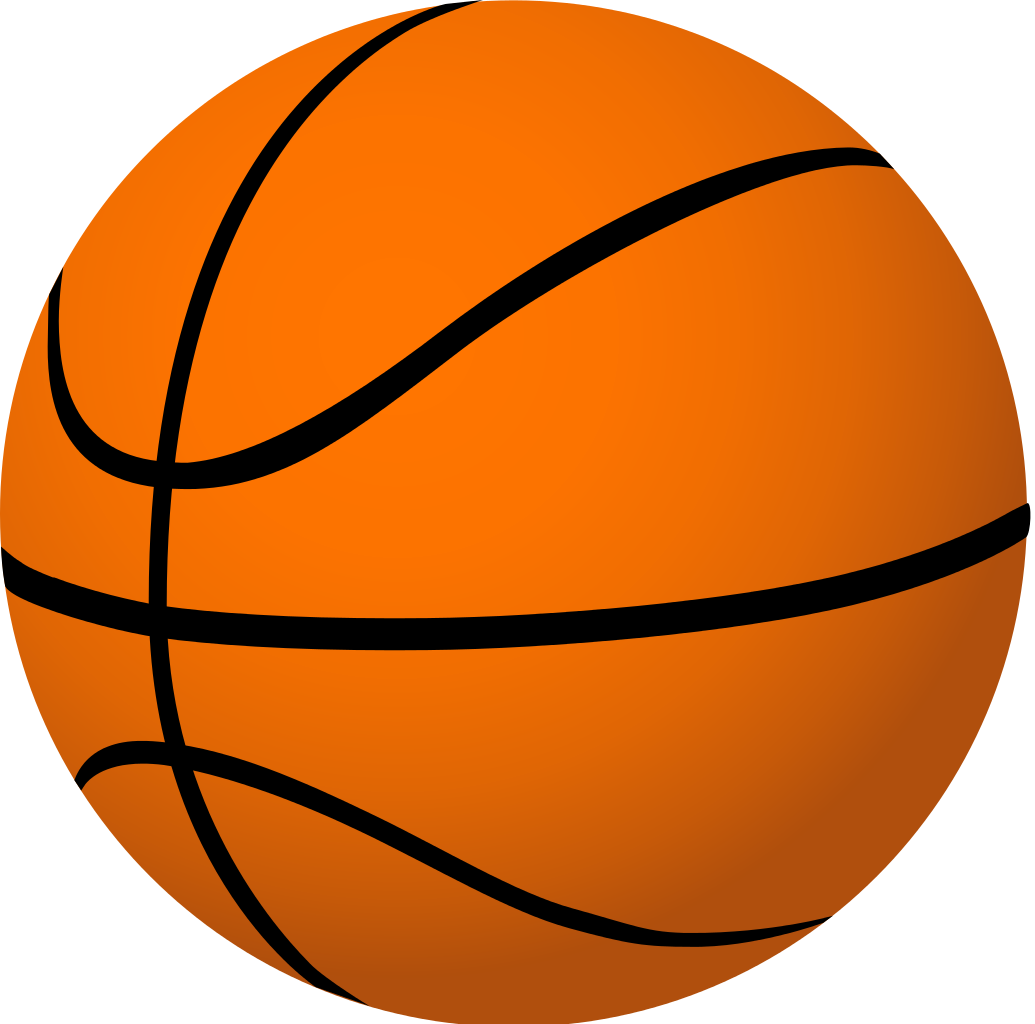 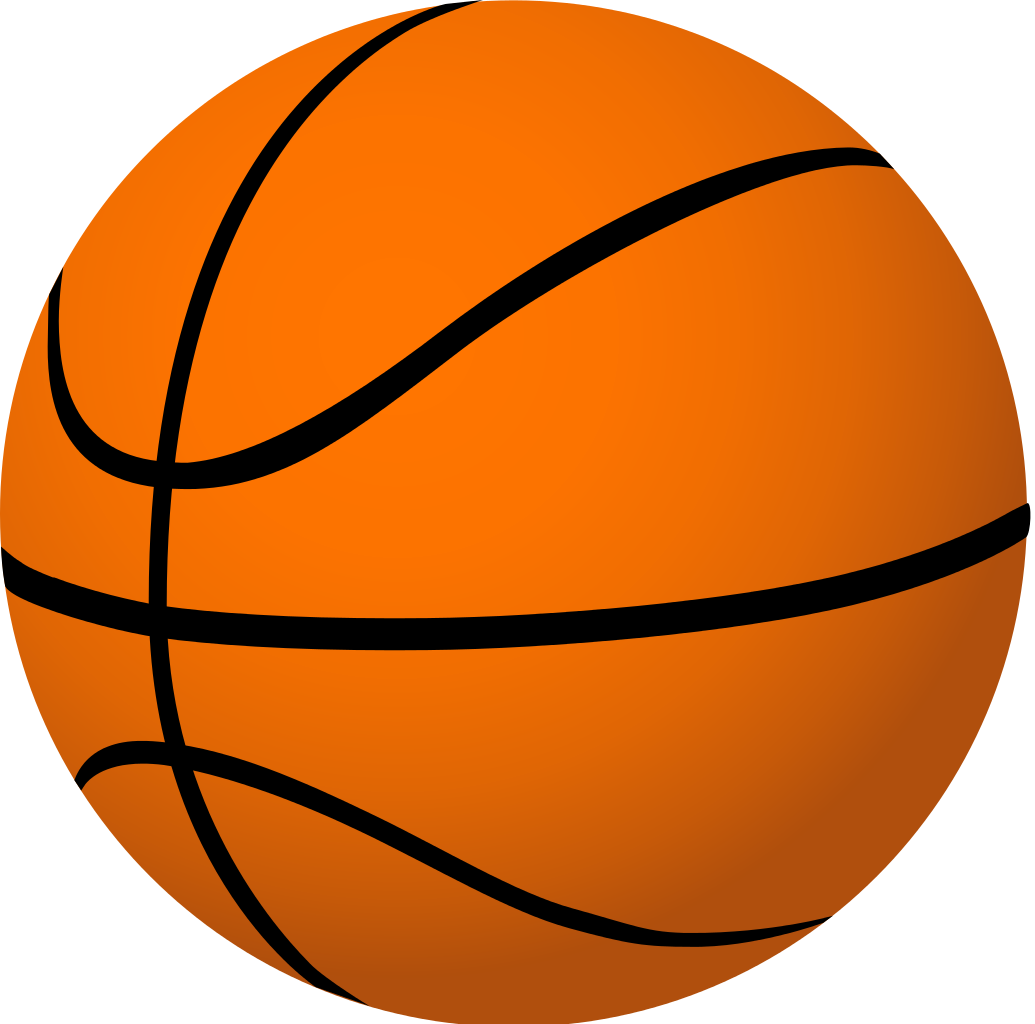 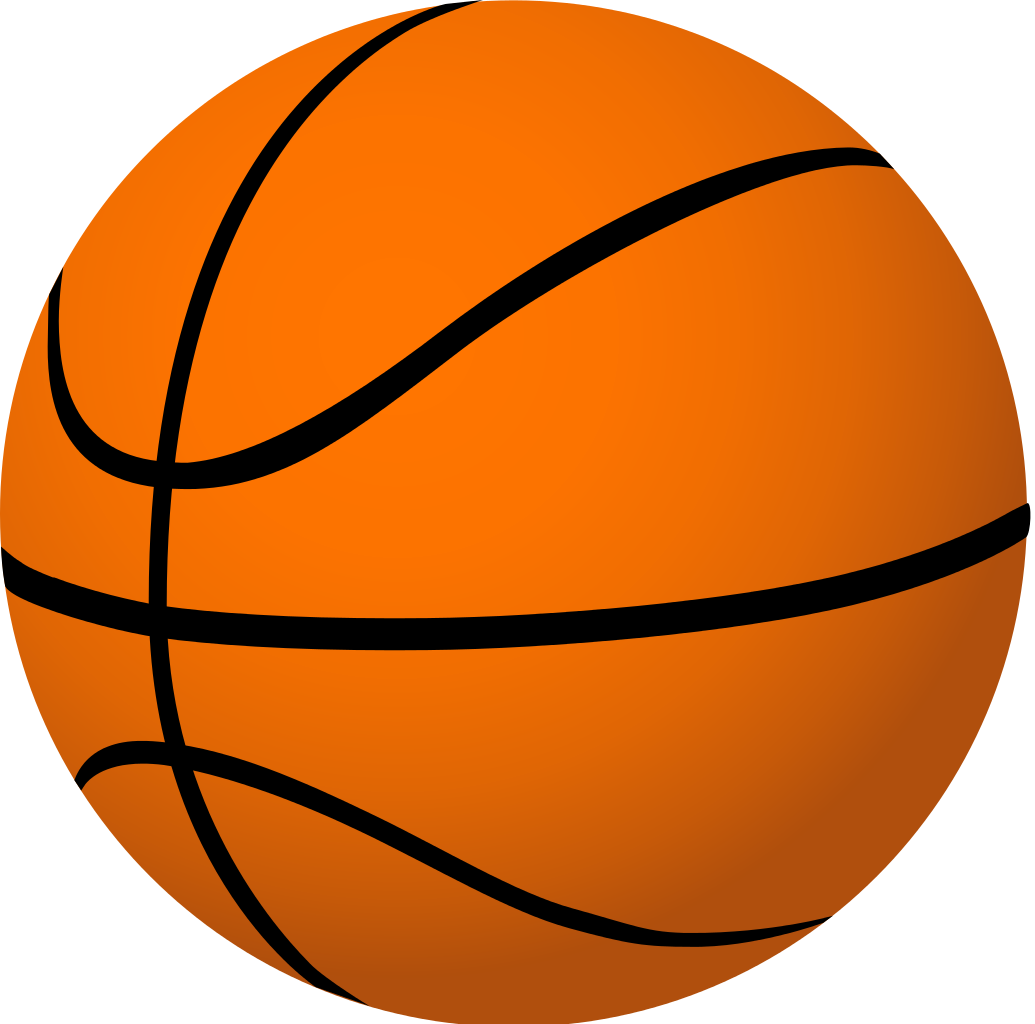 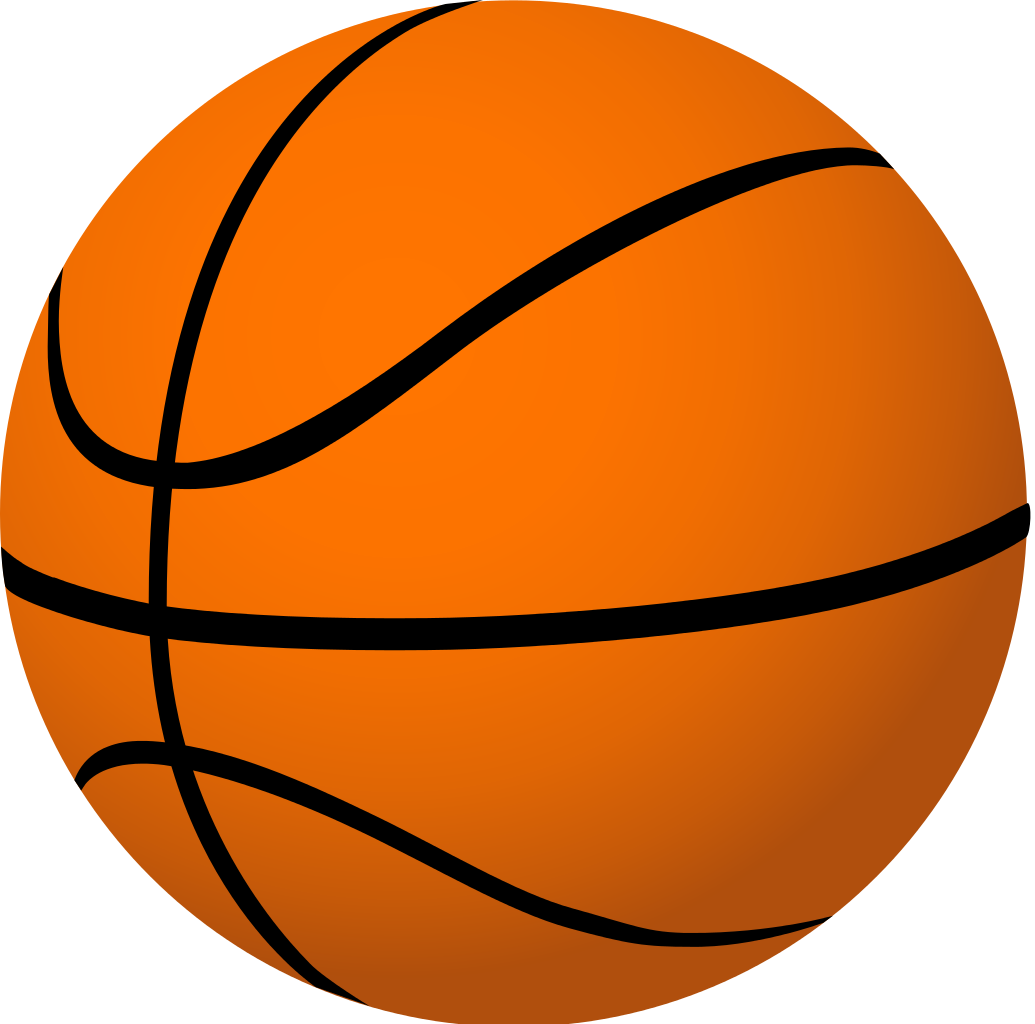 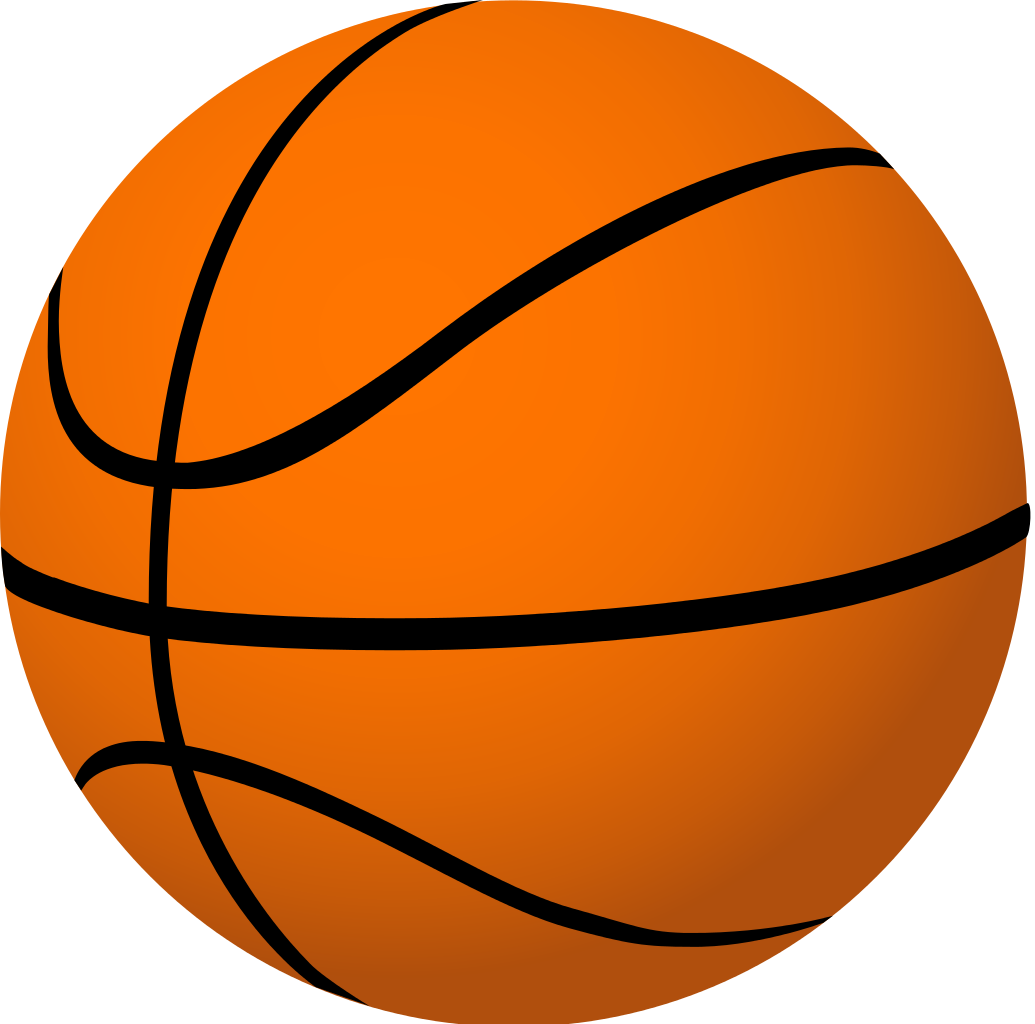 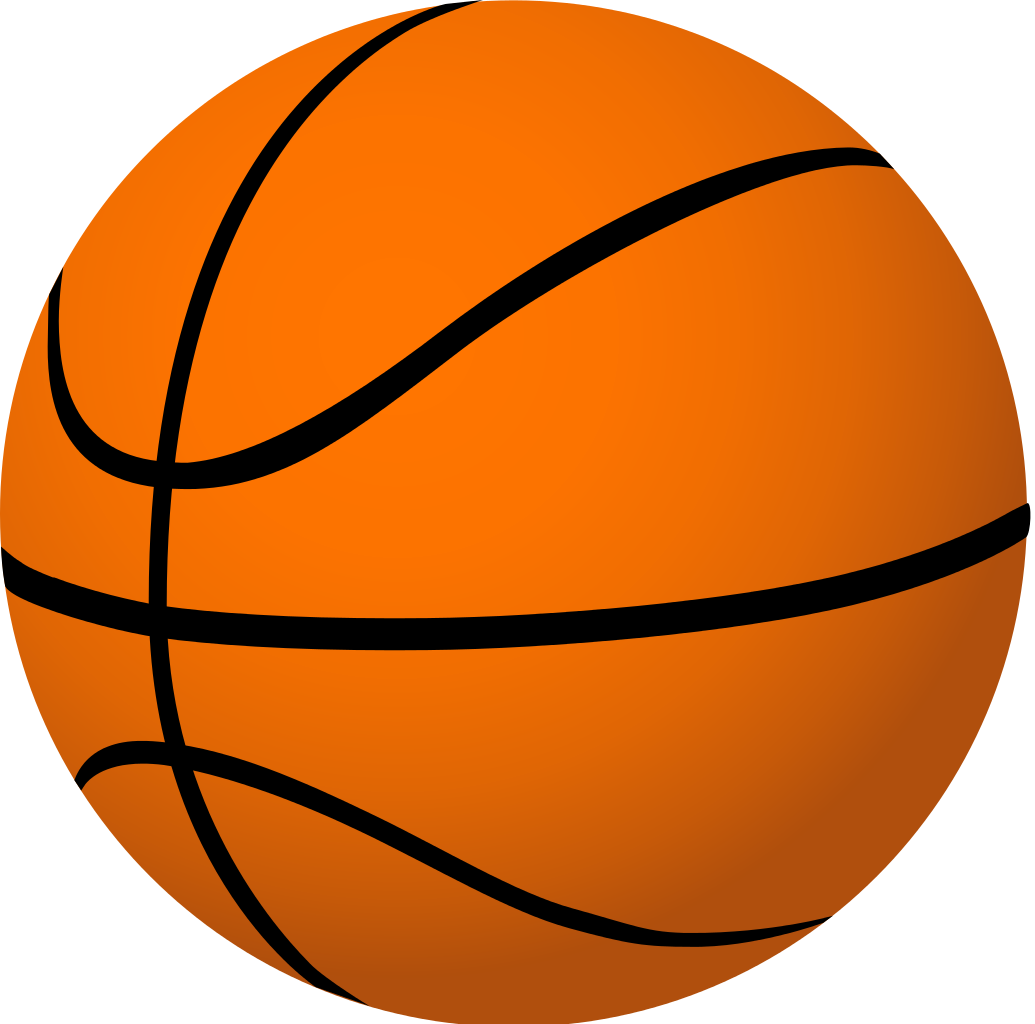 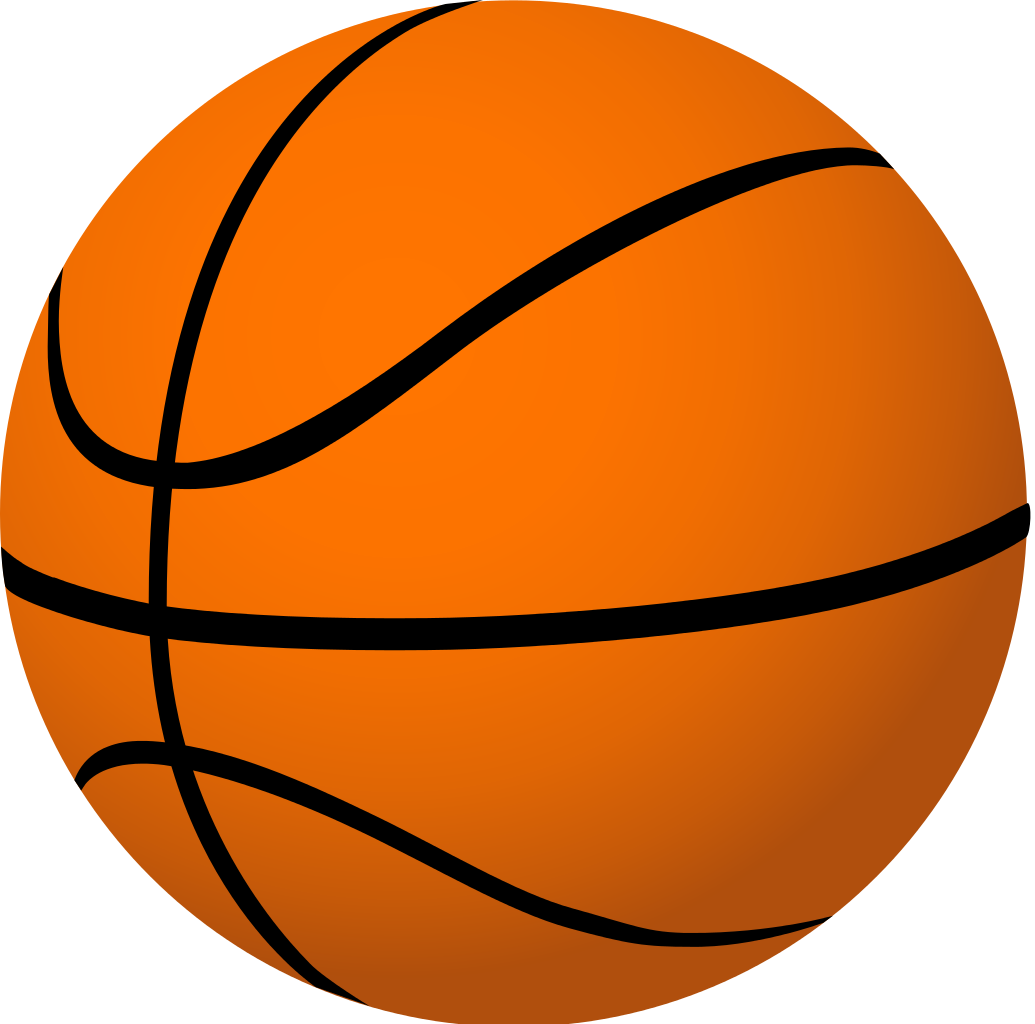 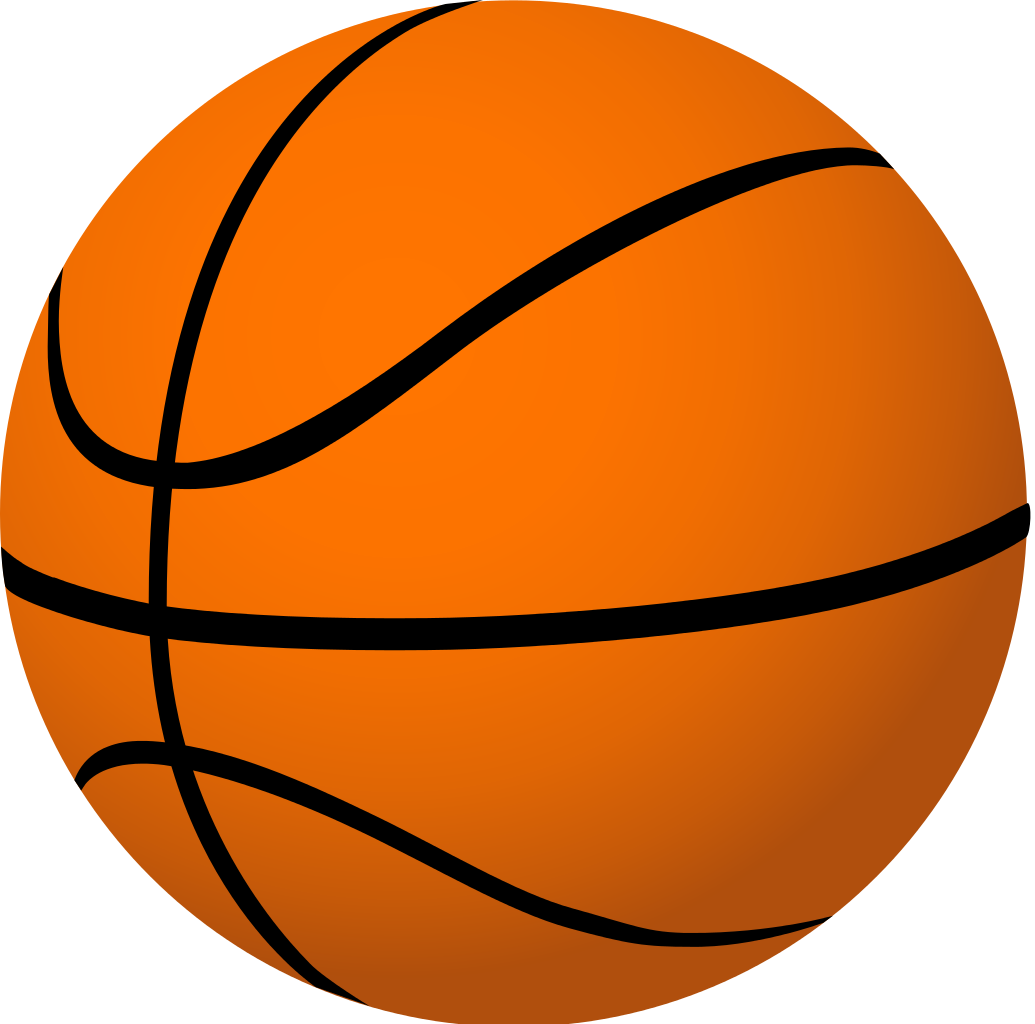 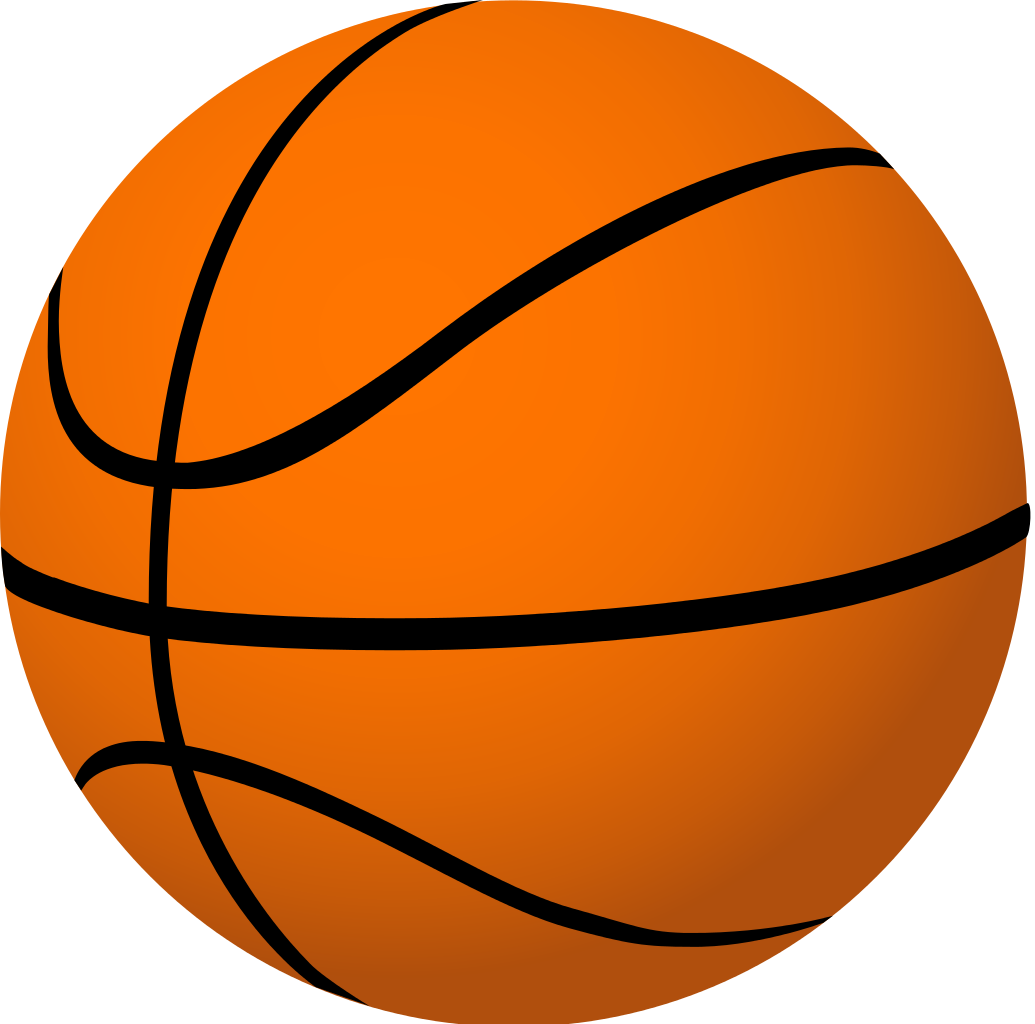 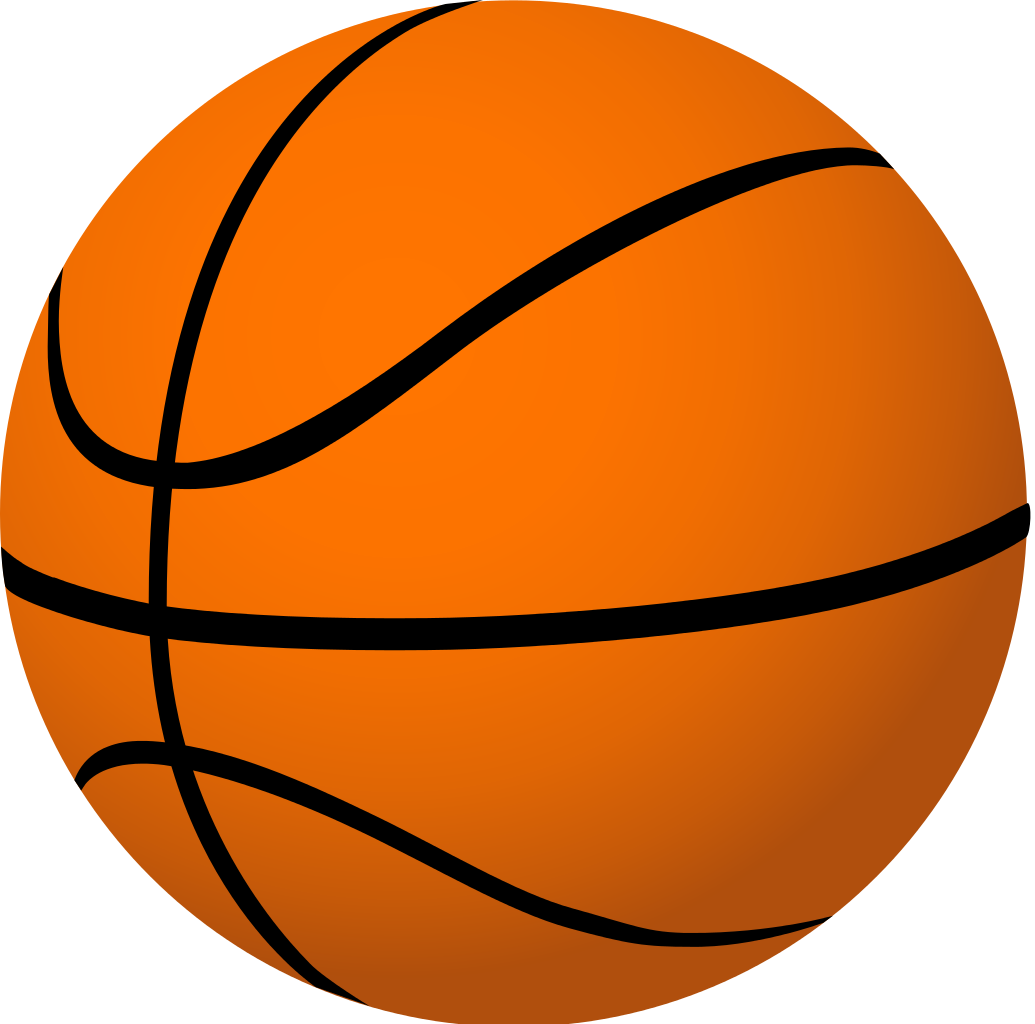 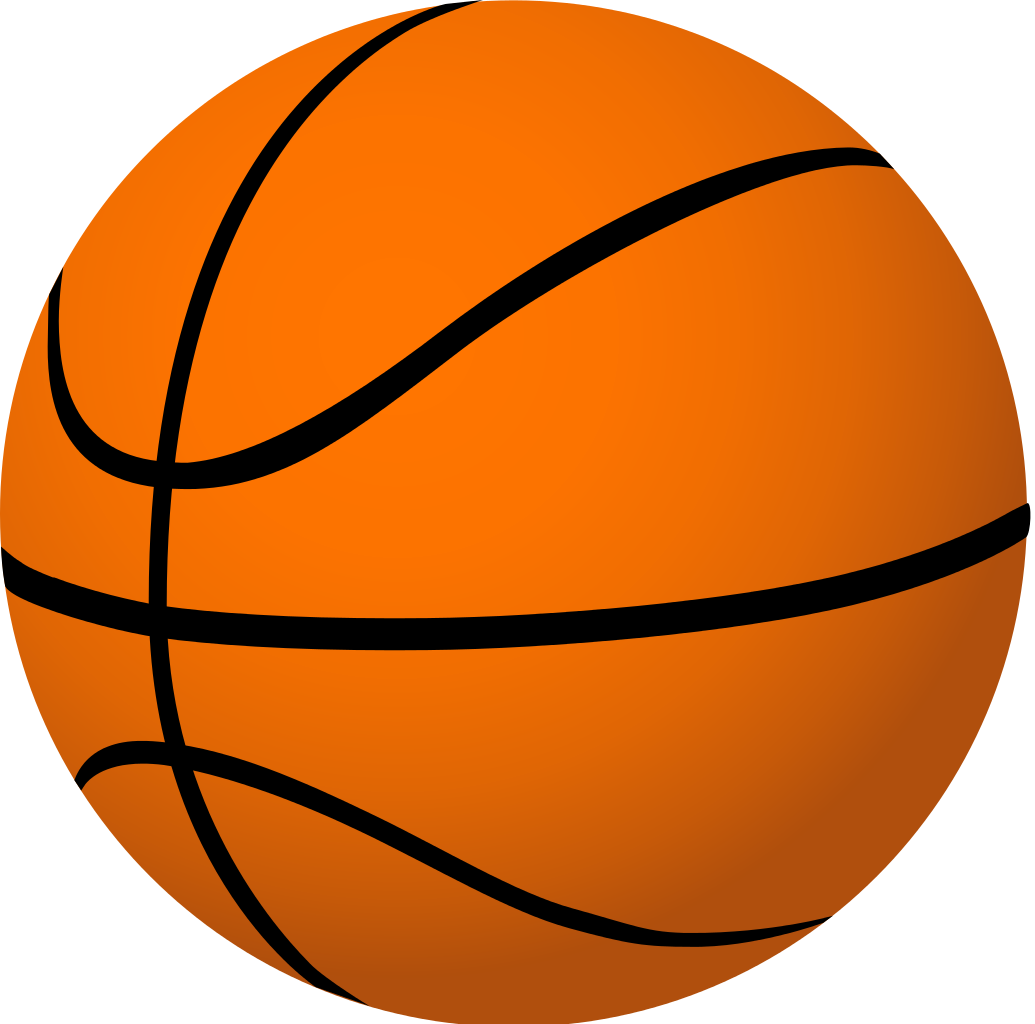 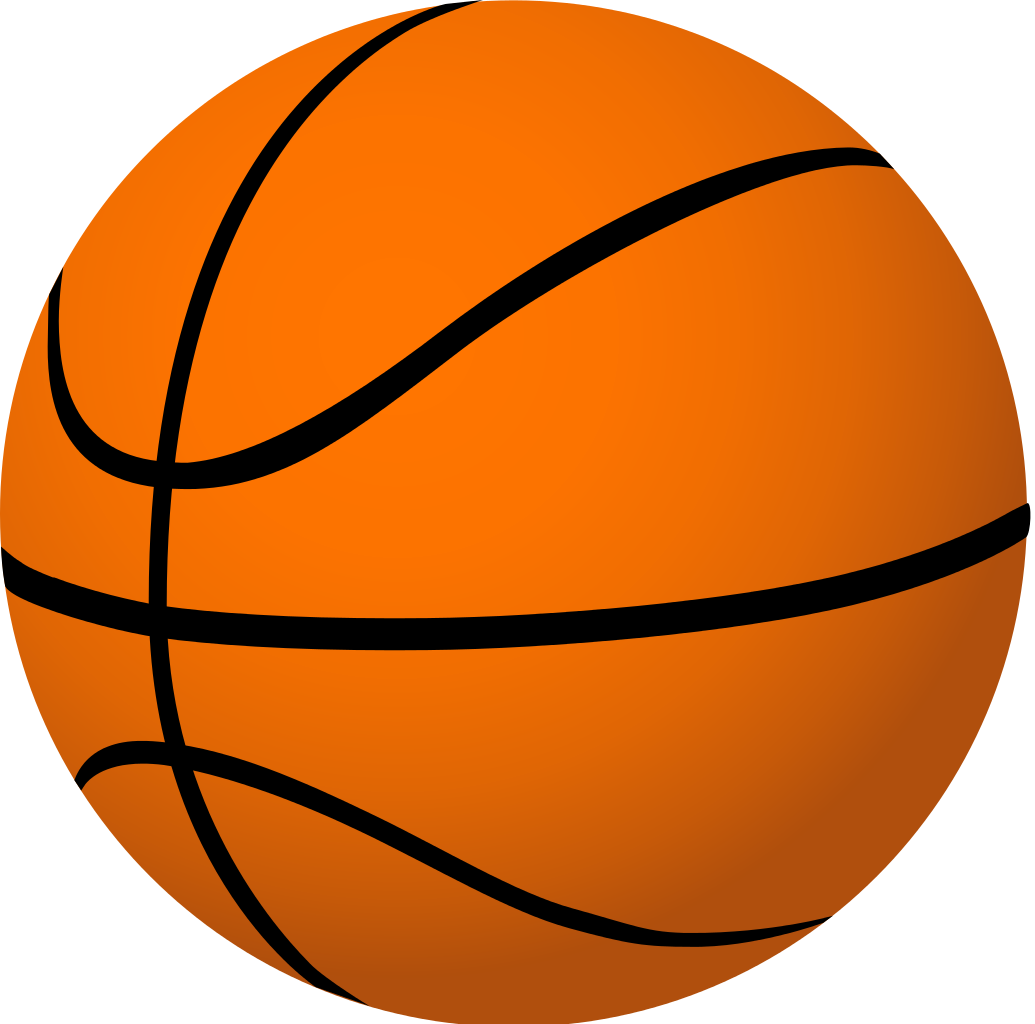 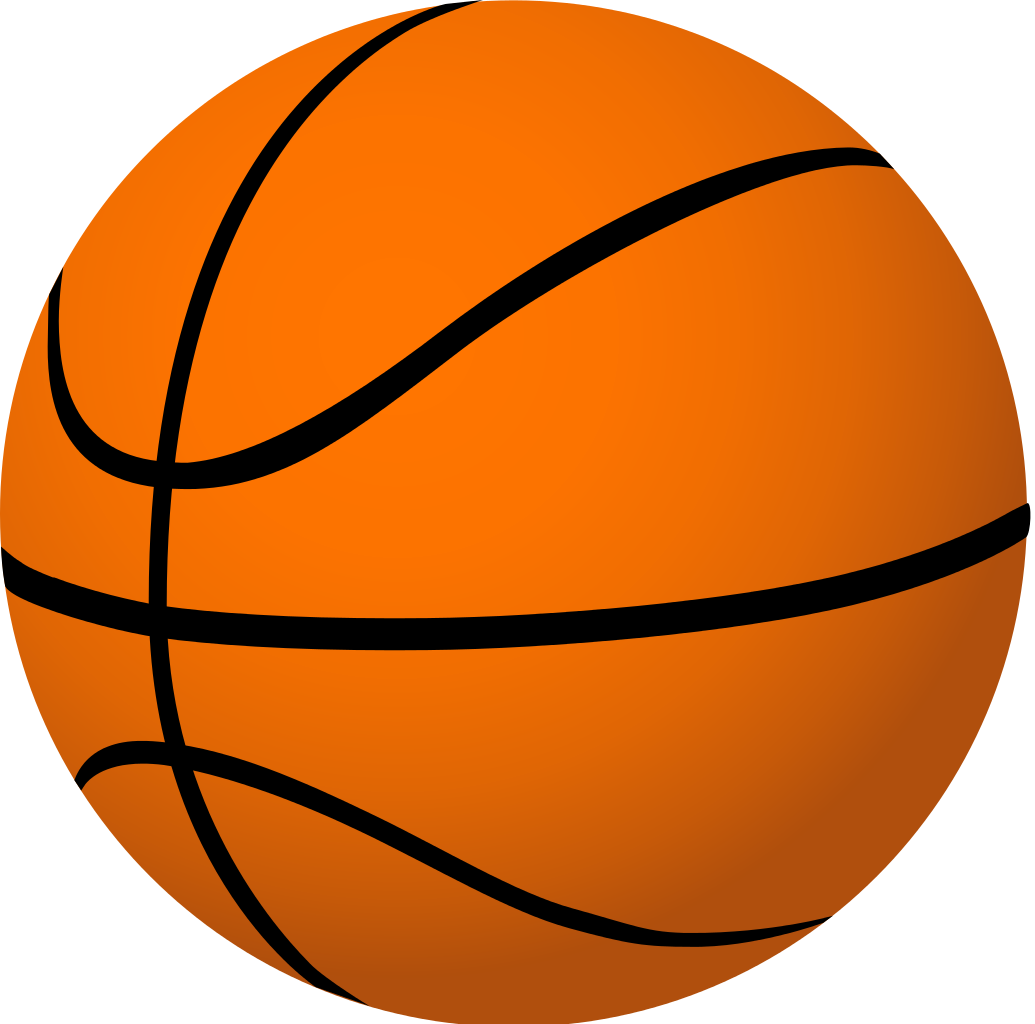 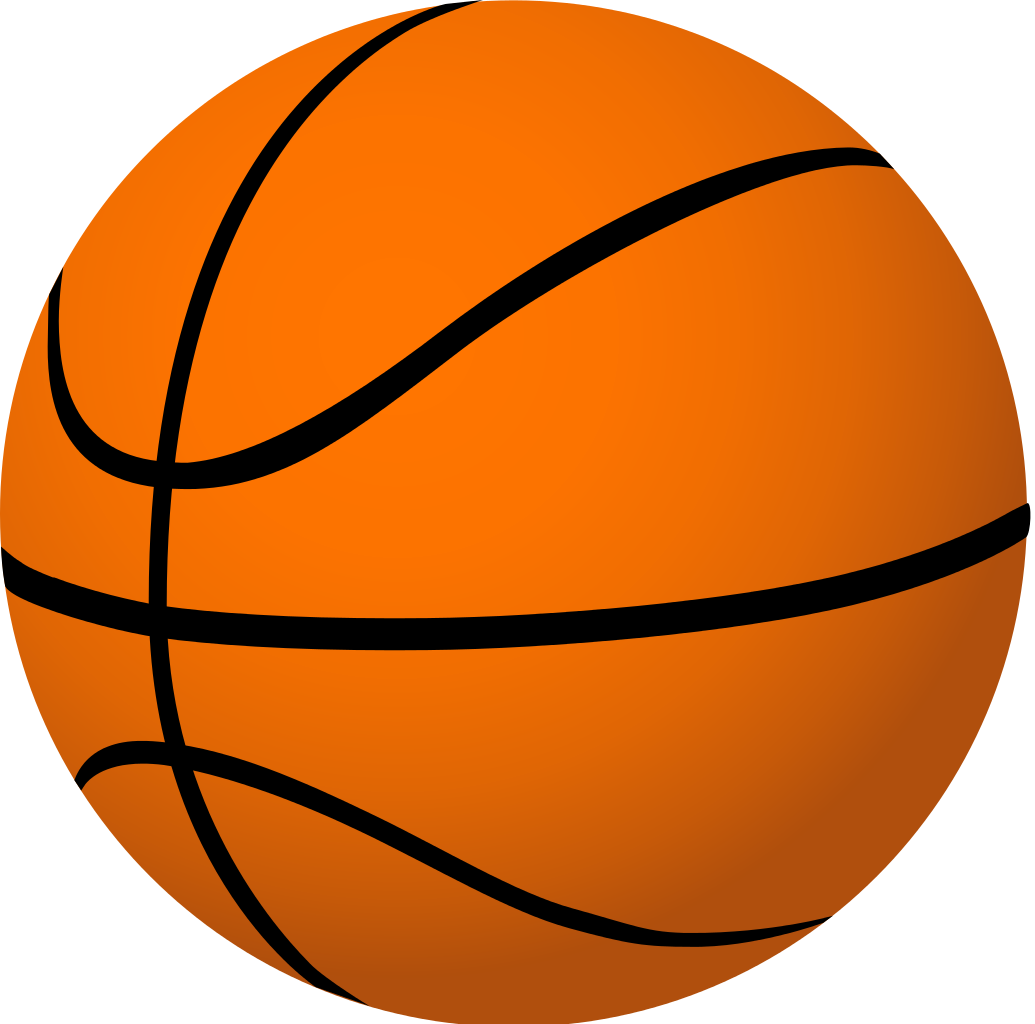 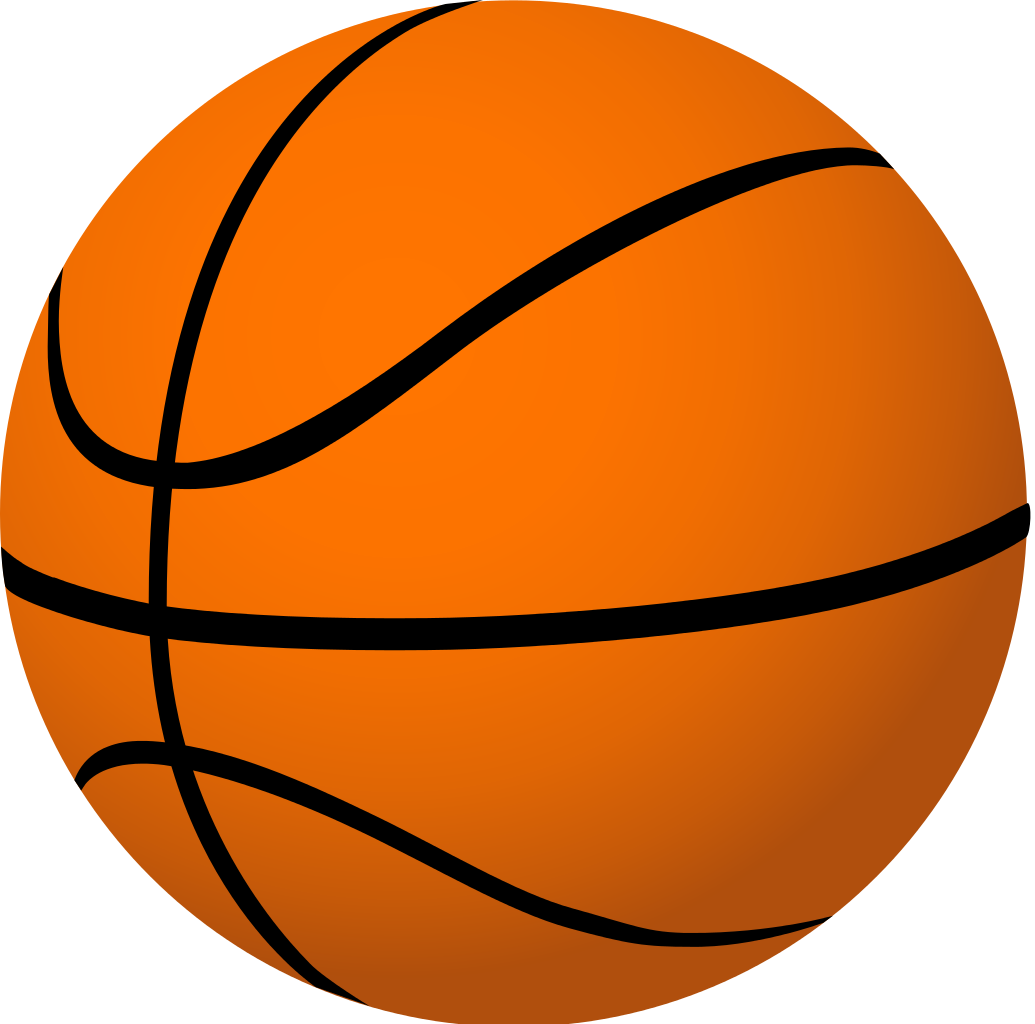 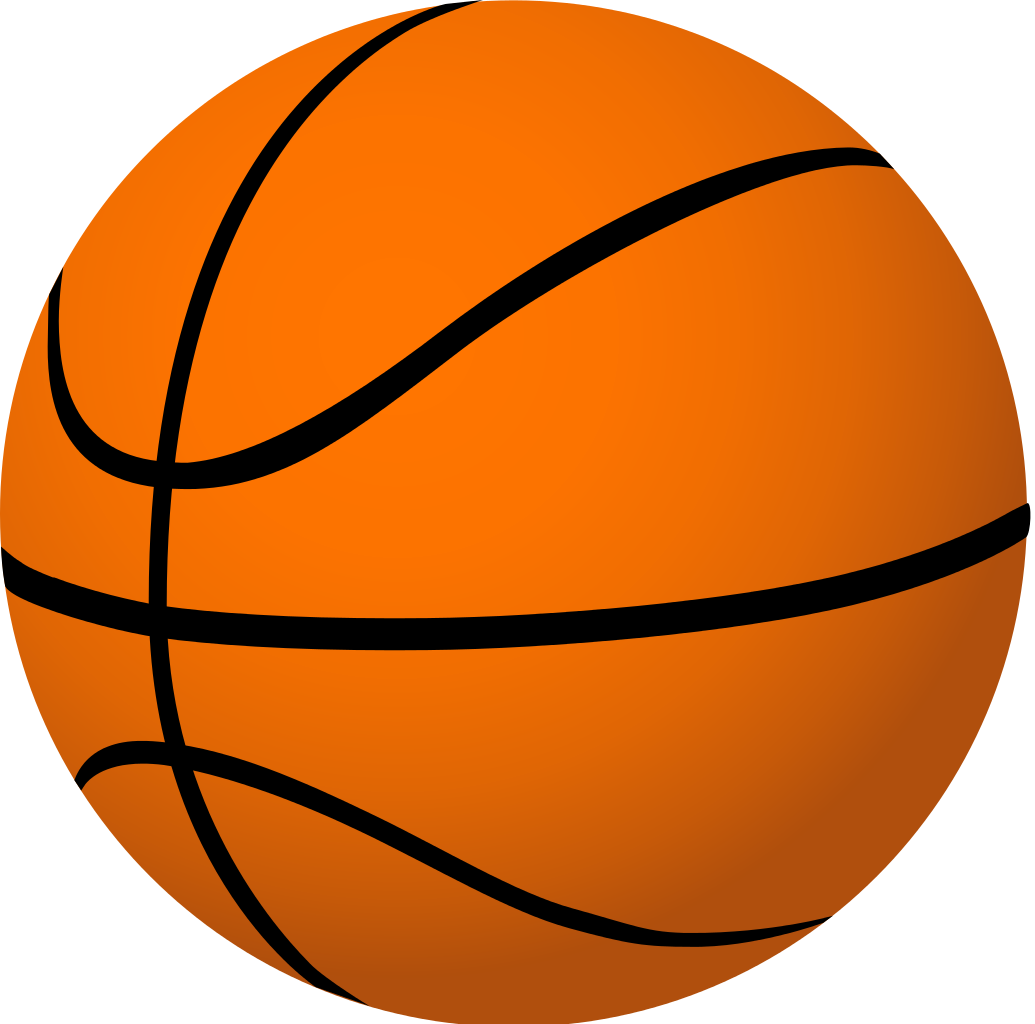 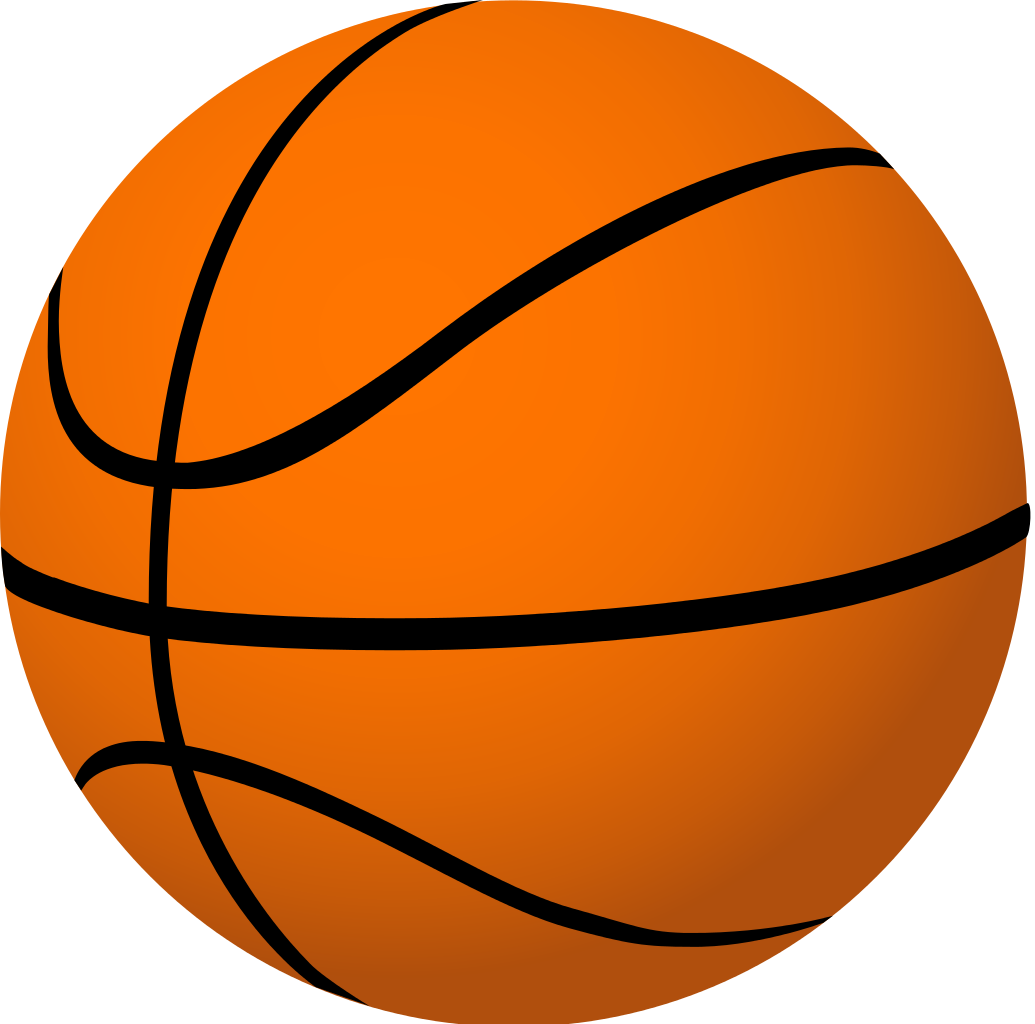 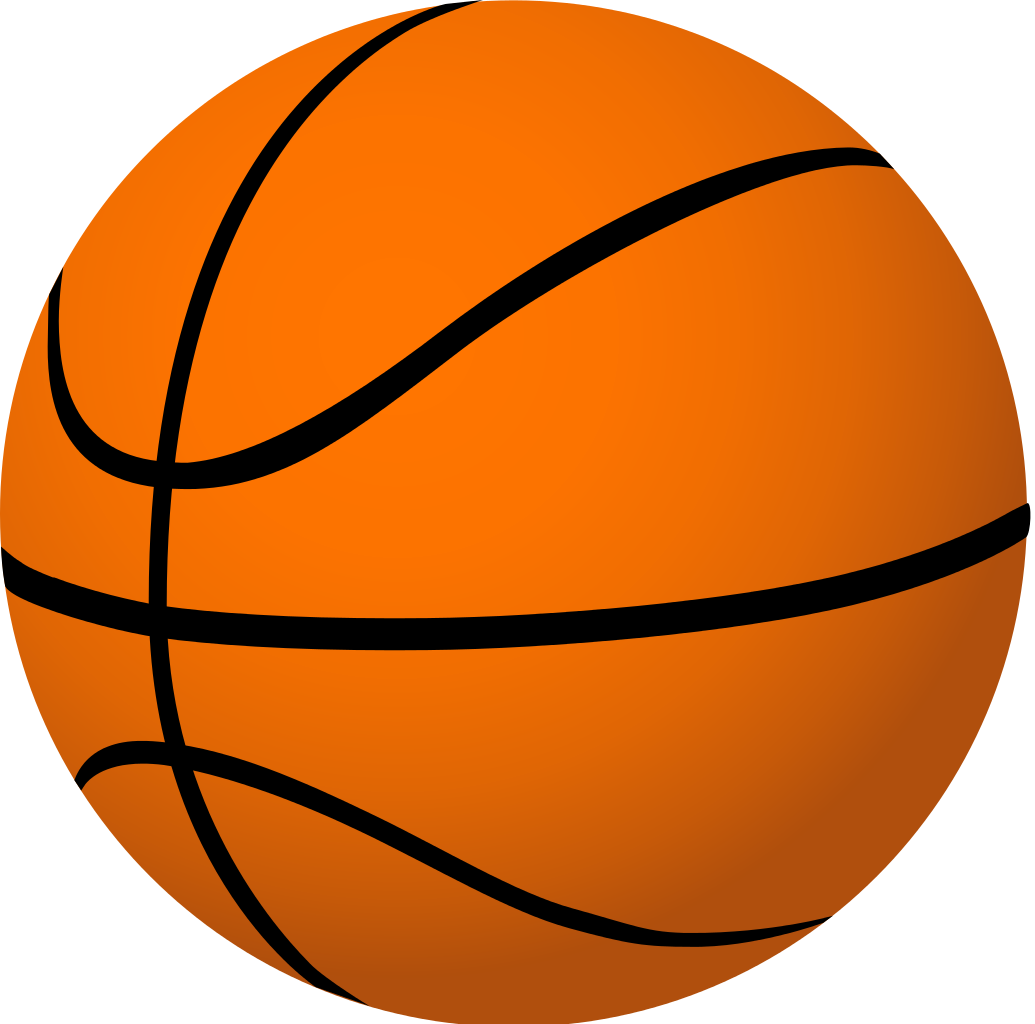 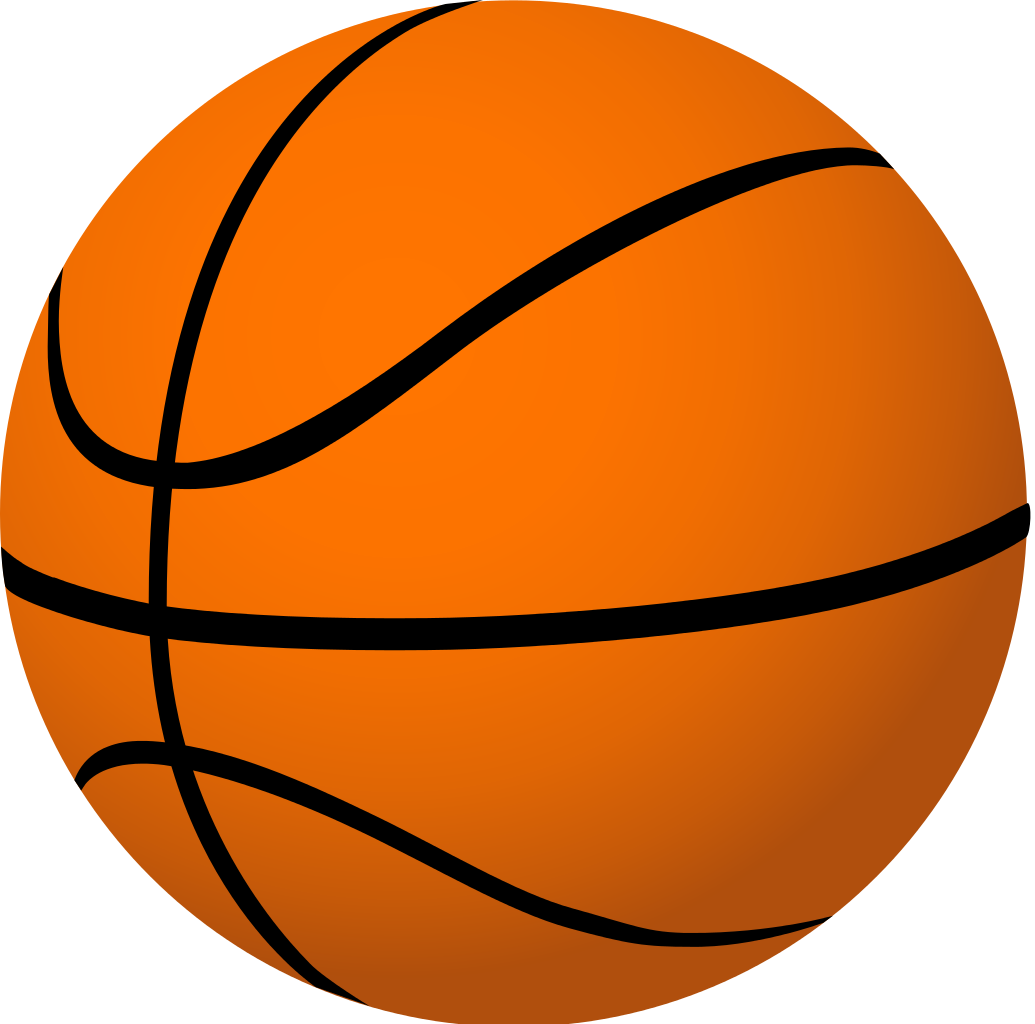 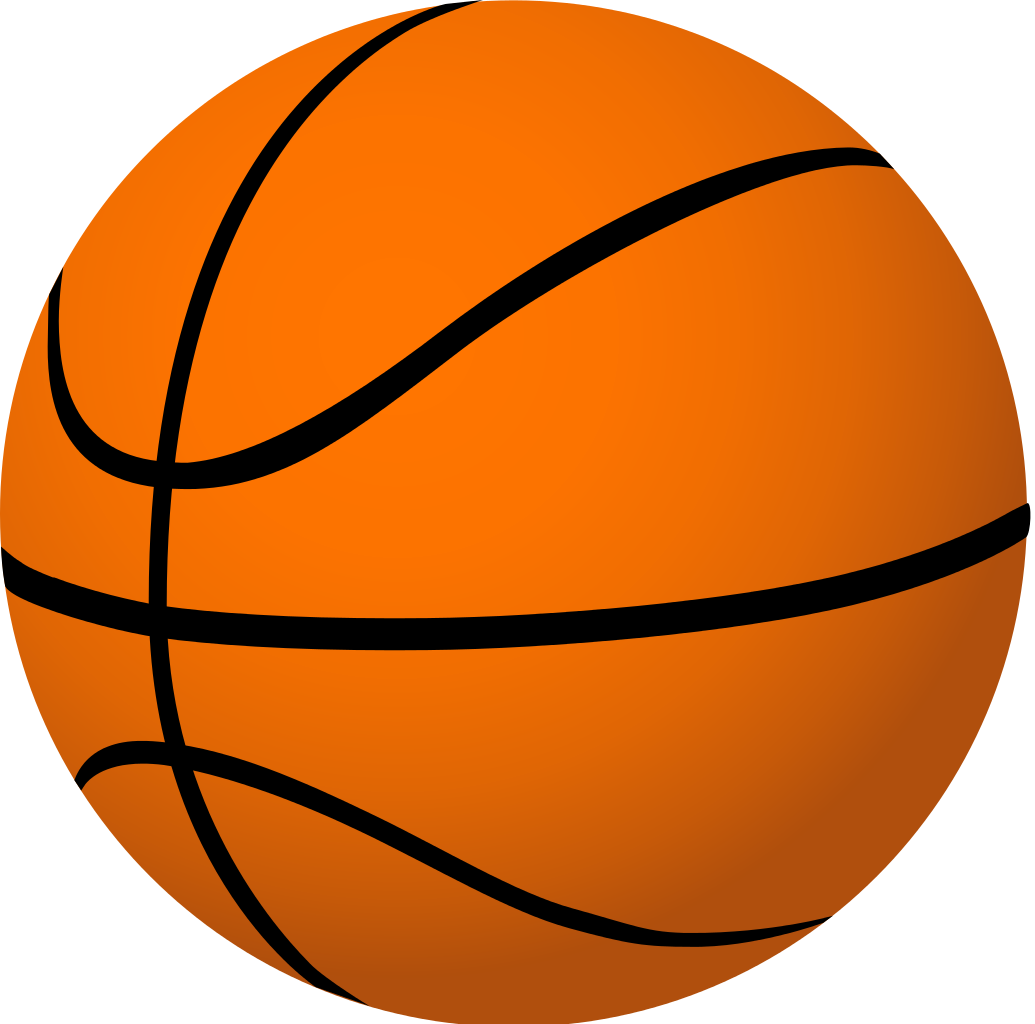 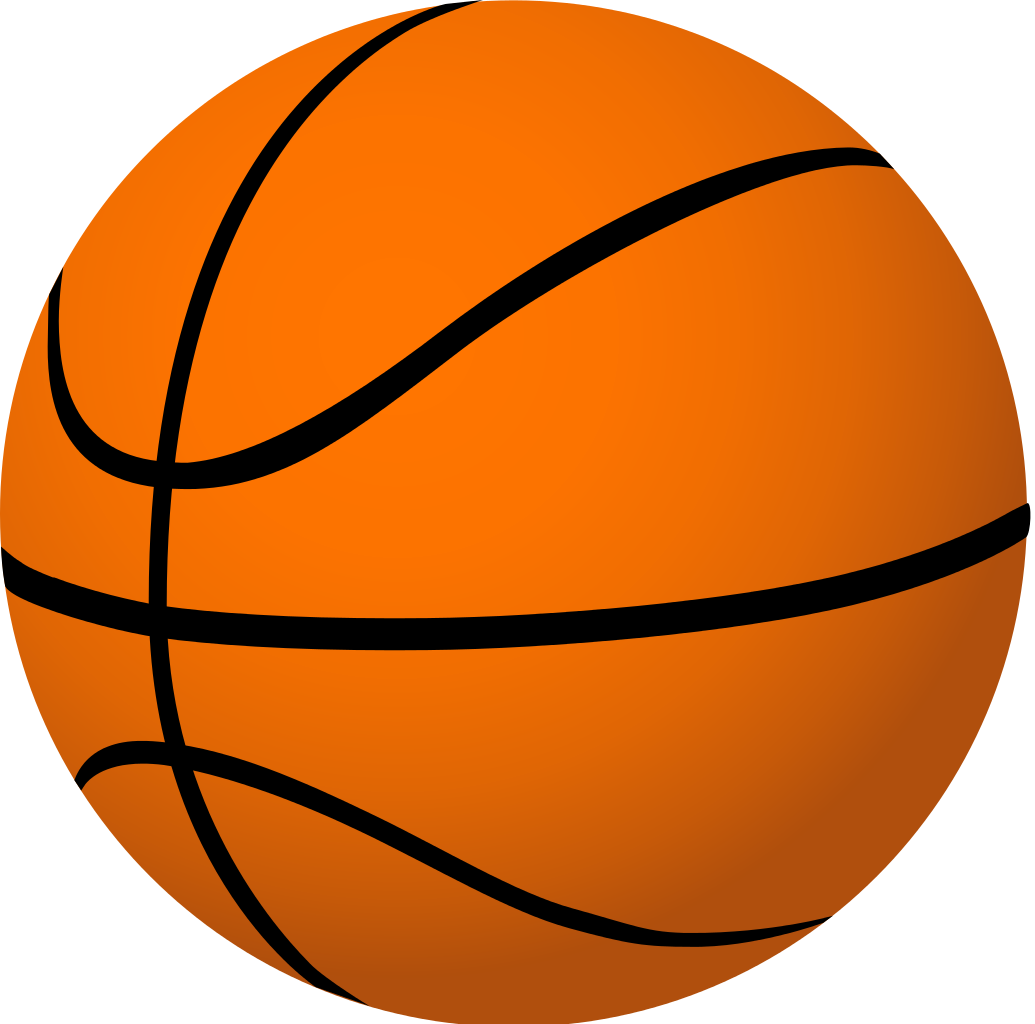 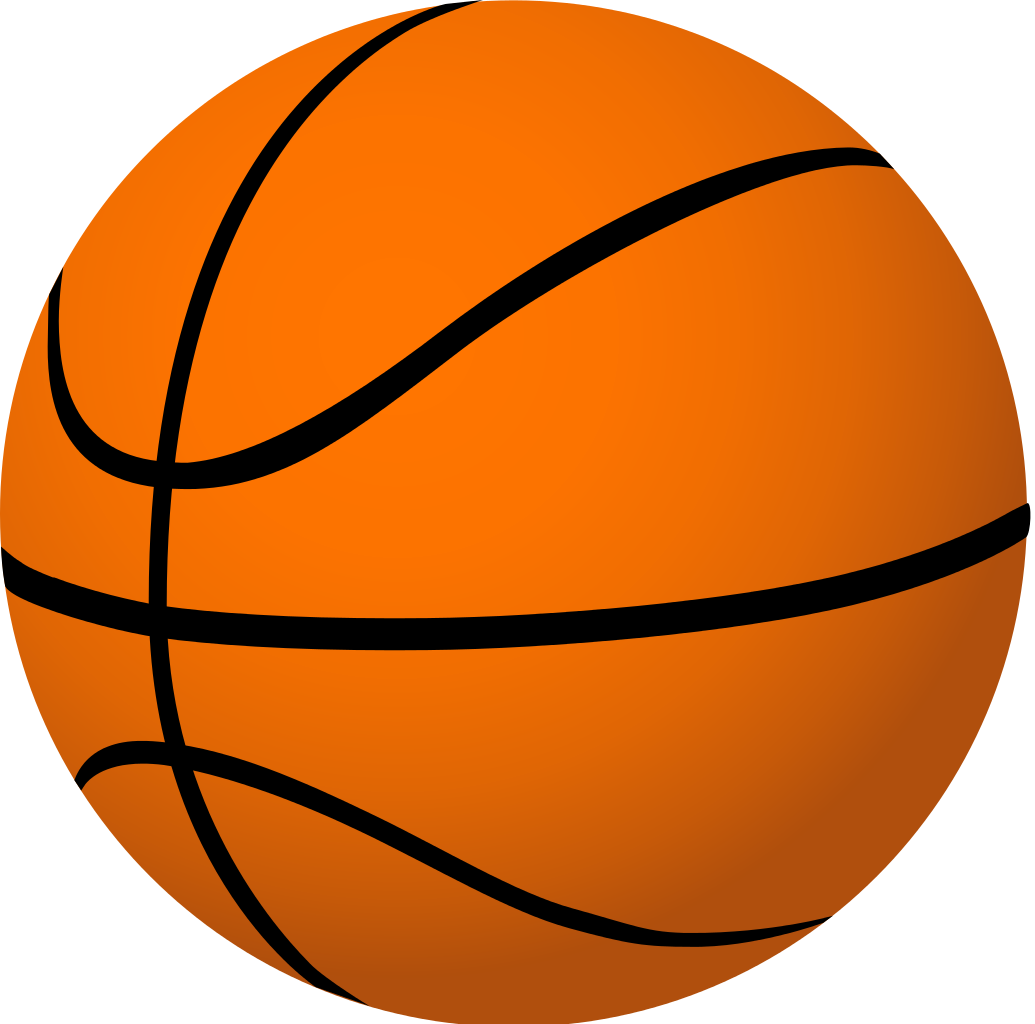 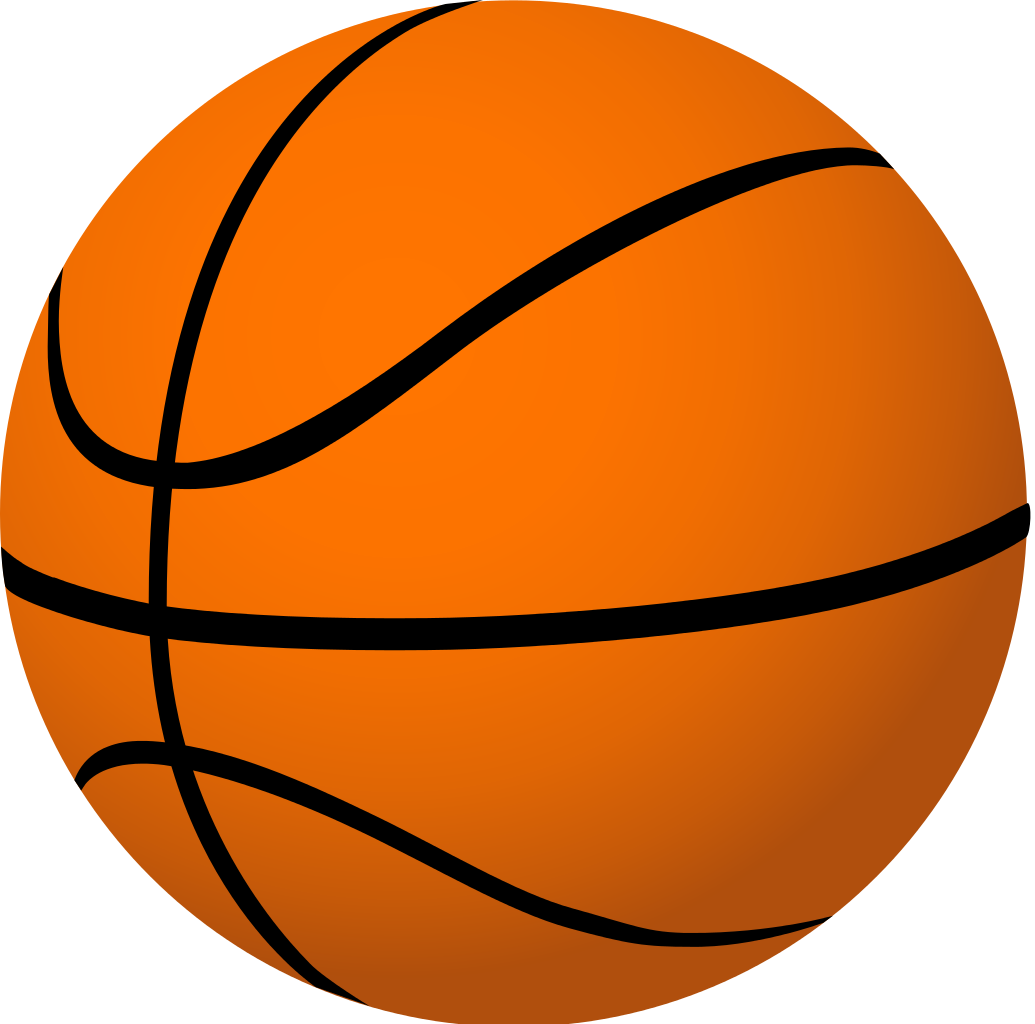 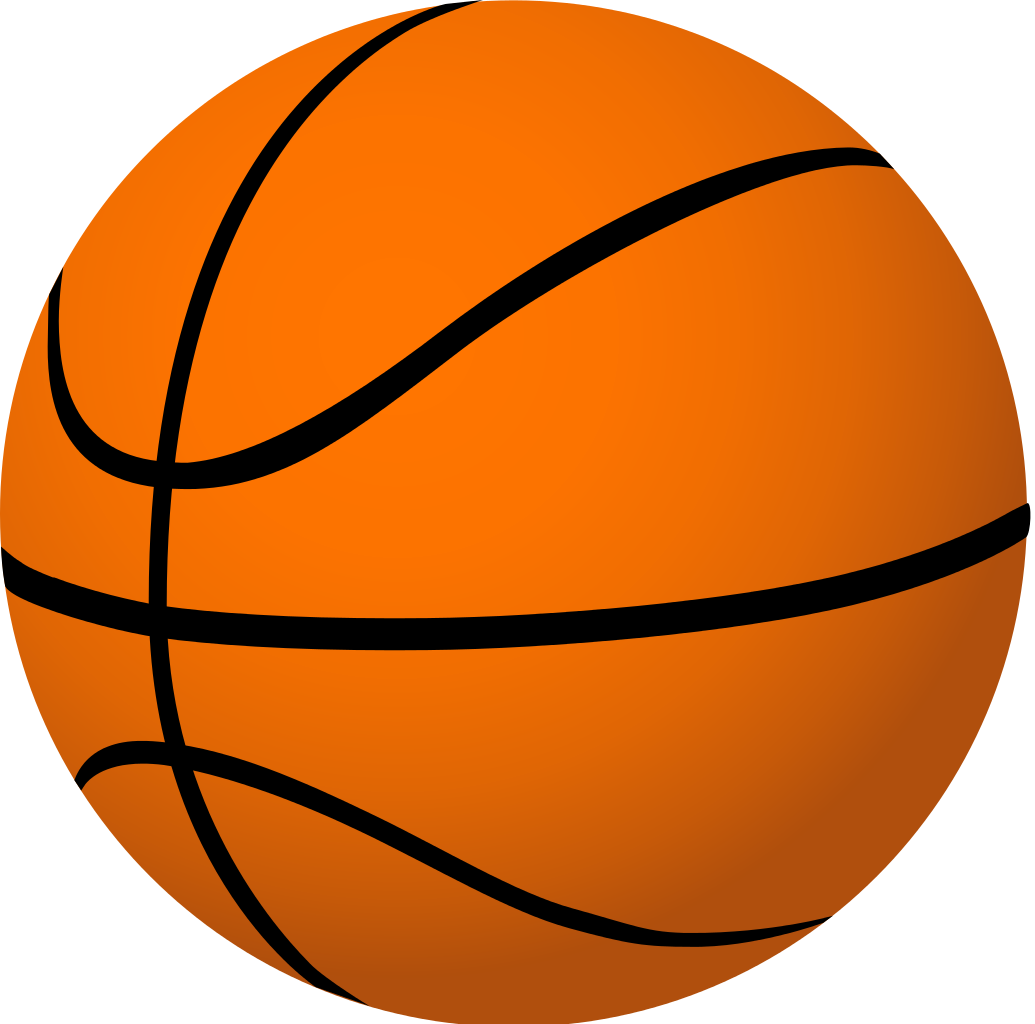 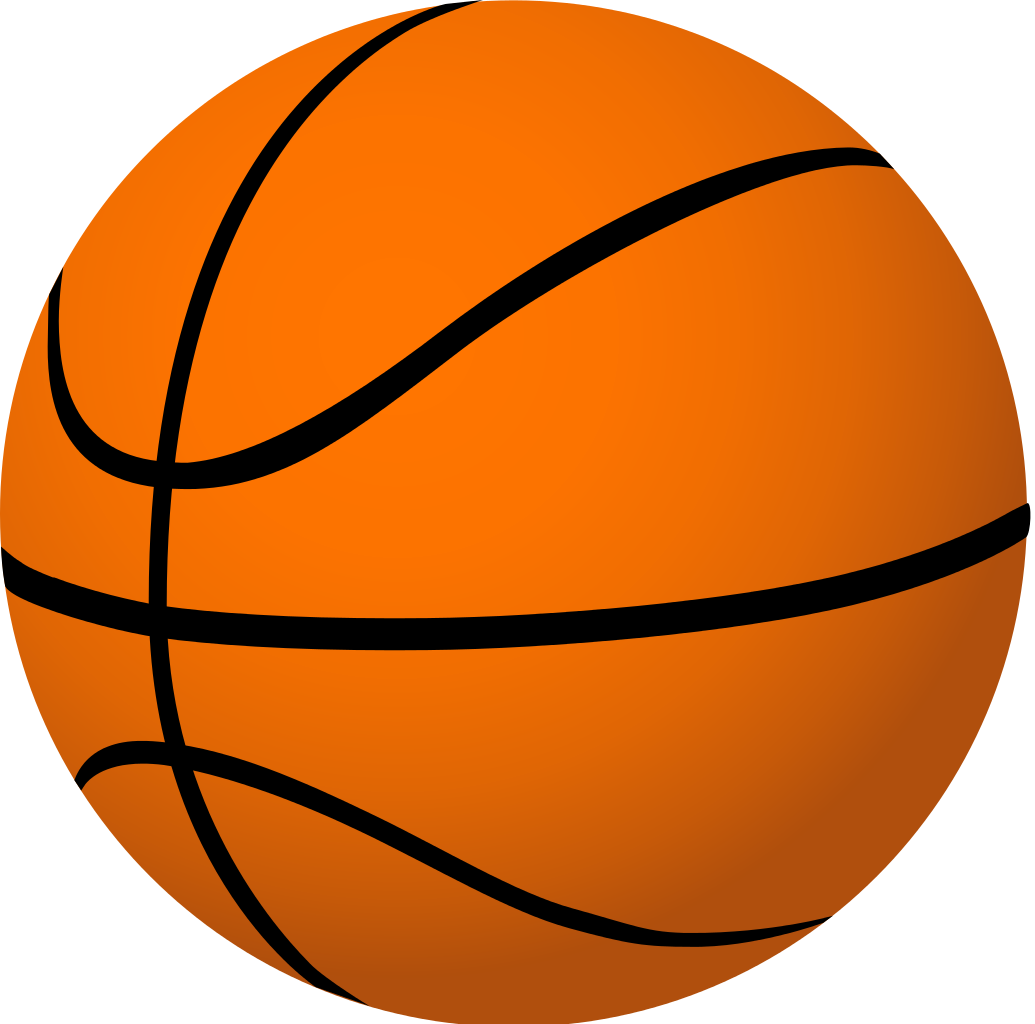 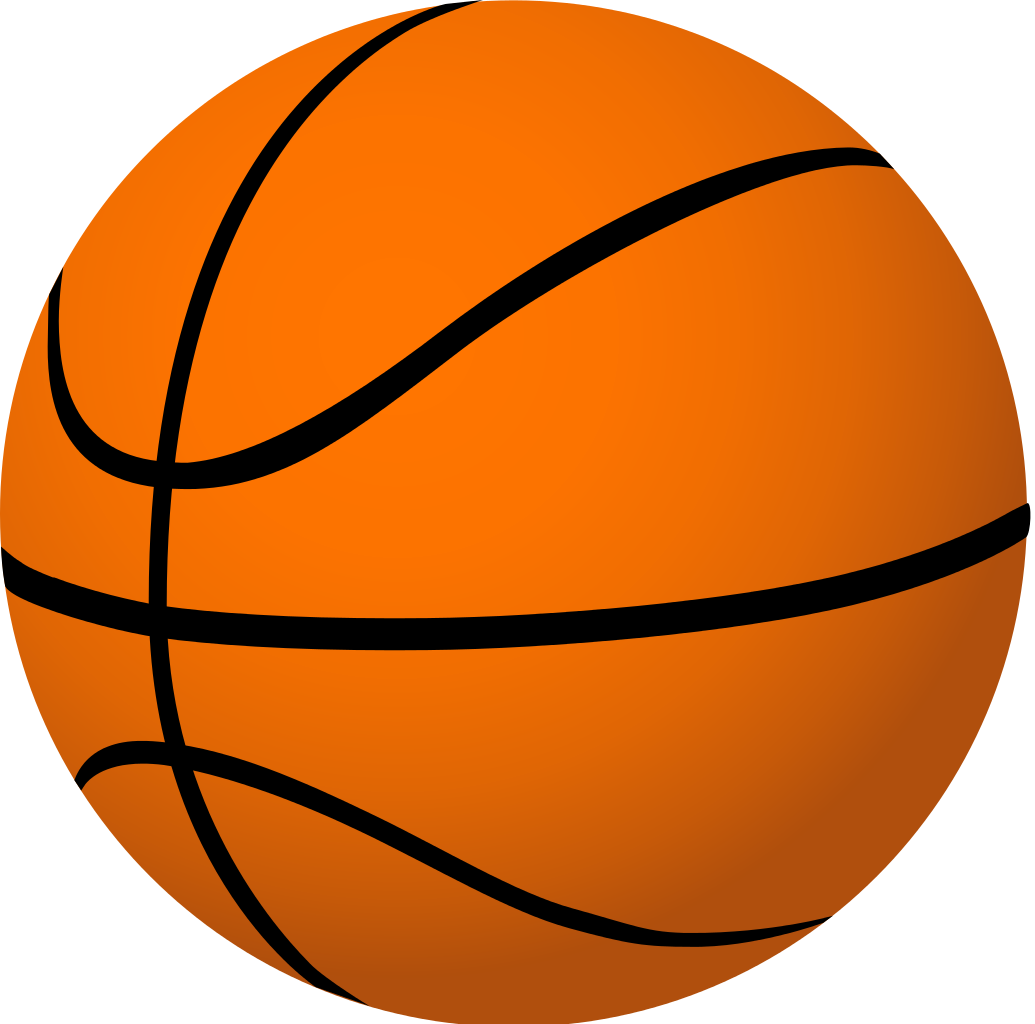 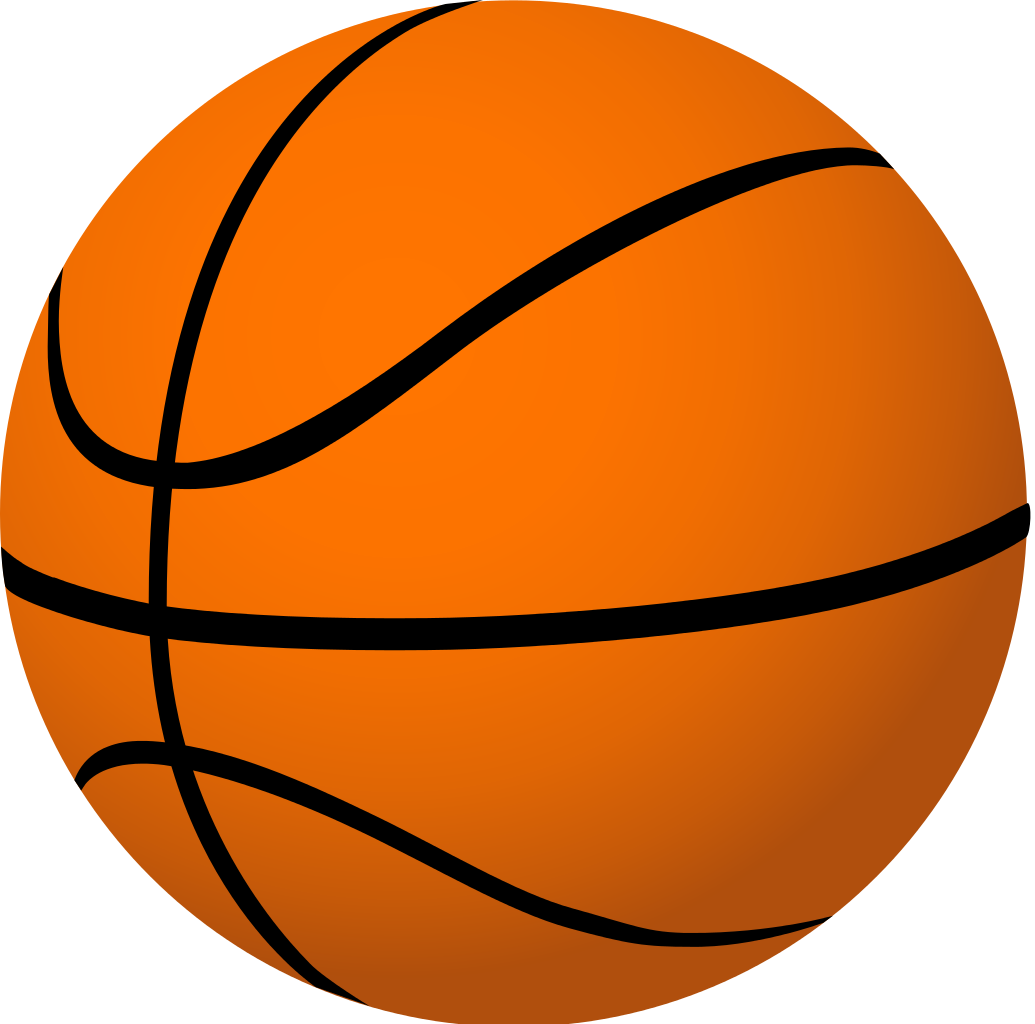 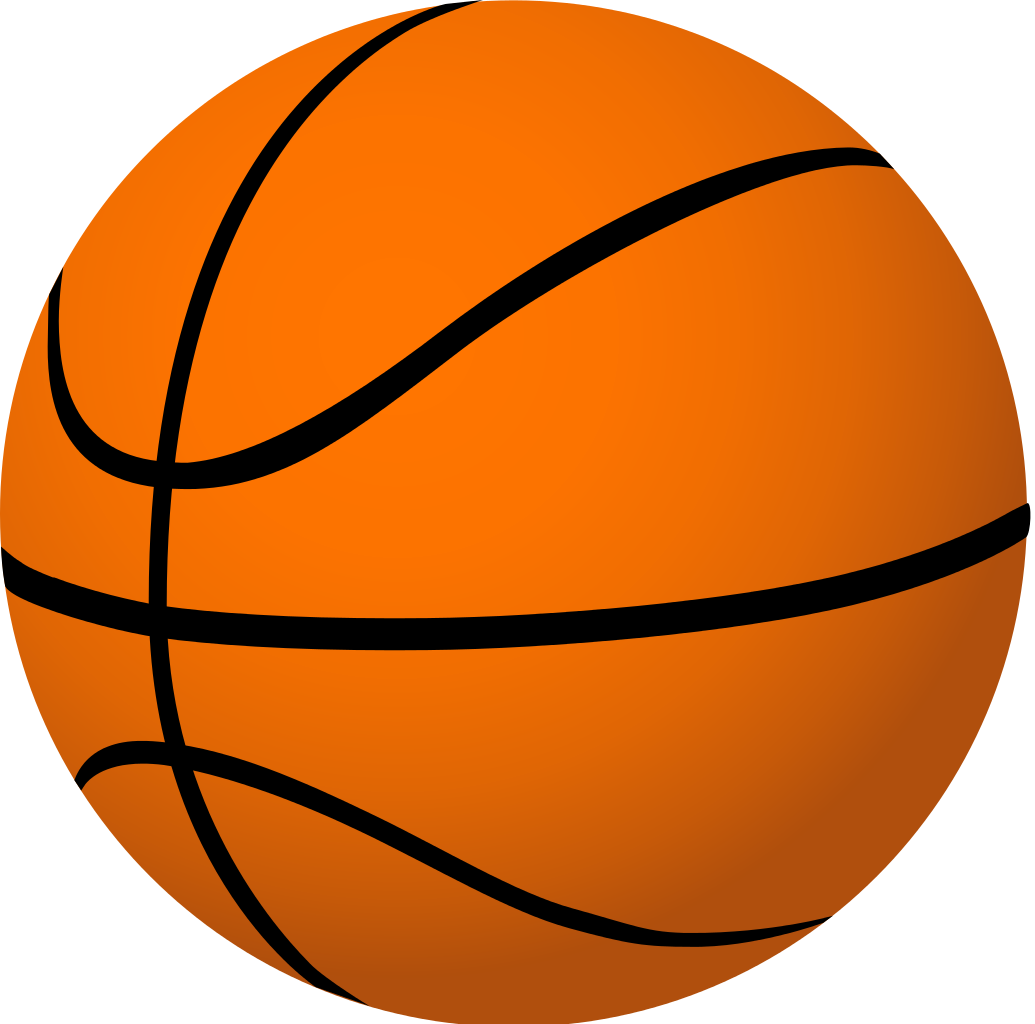 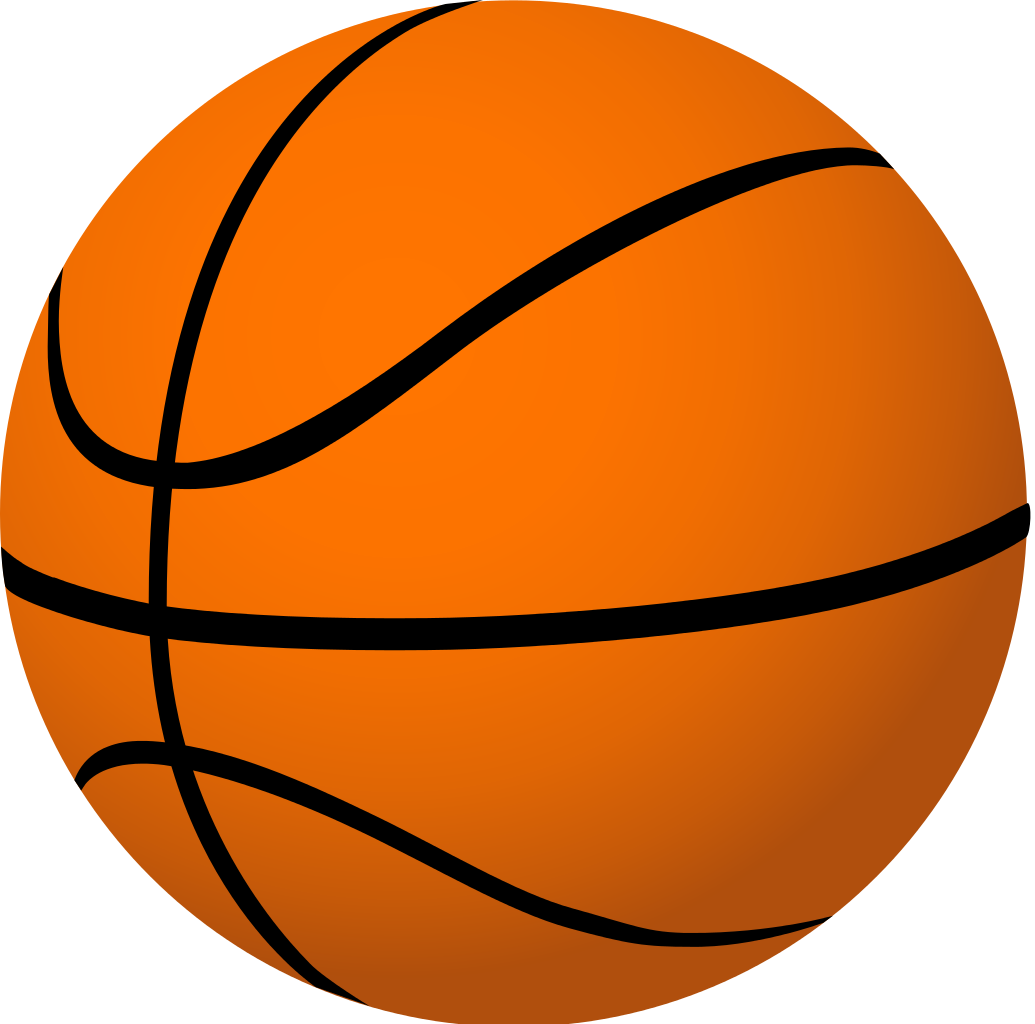 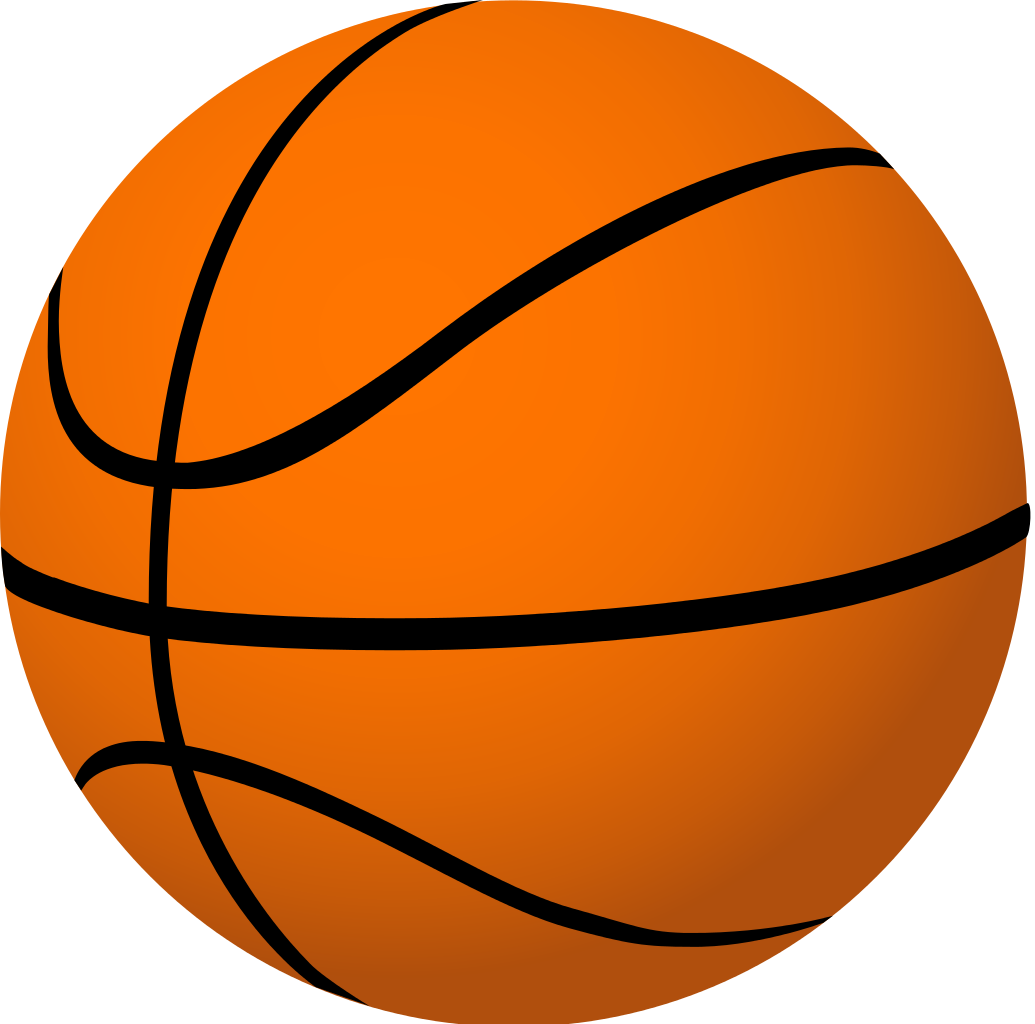 Question 4:
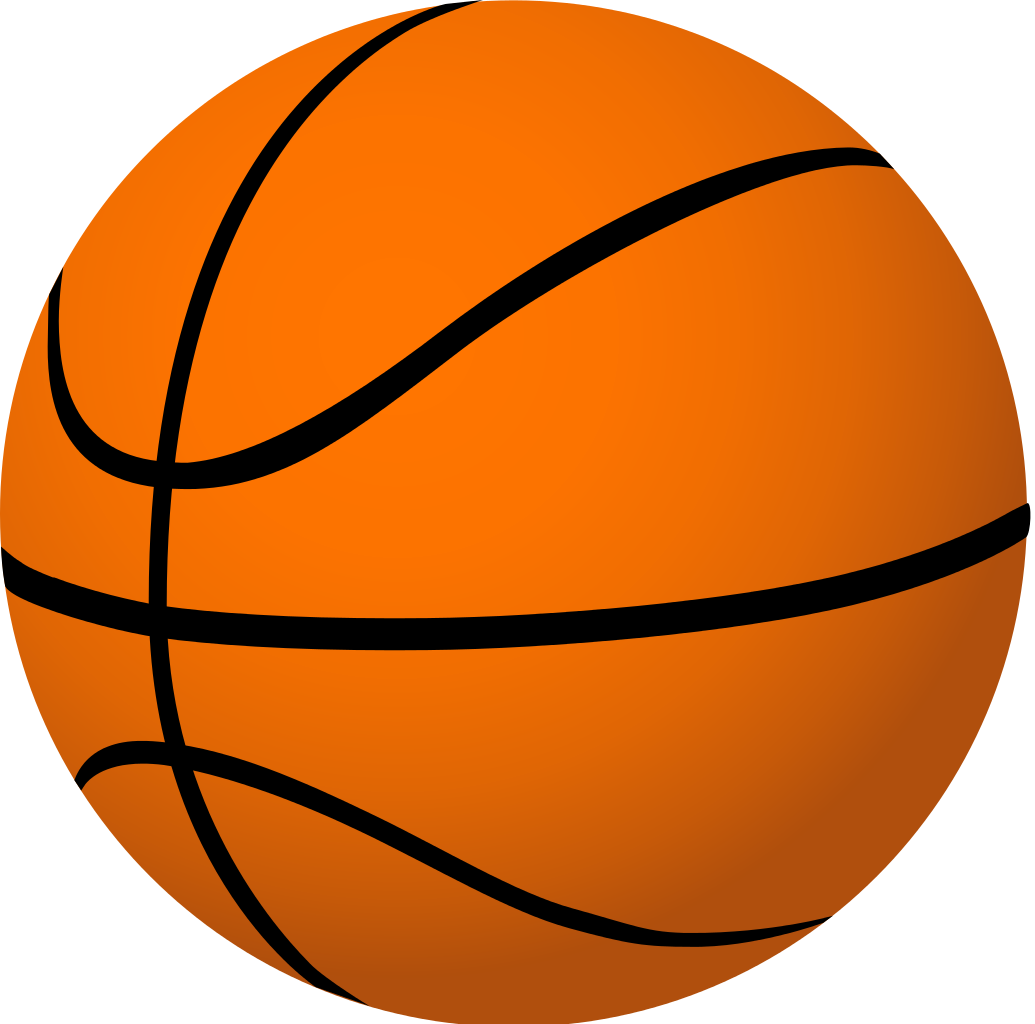 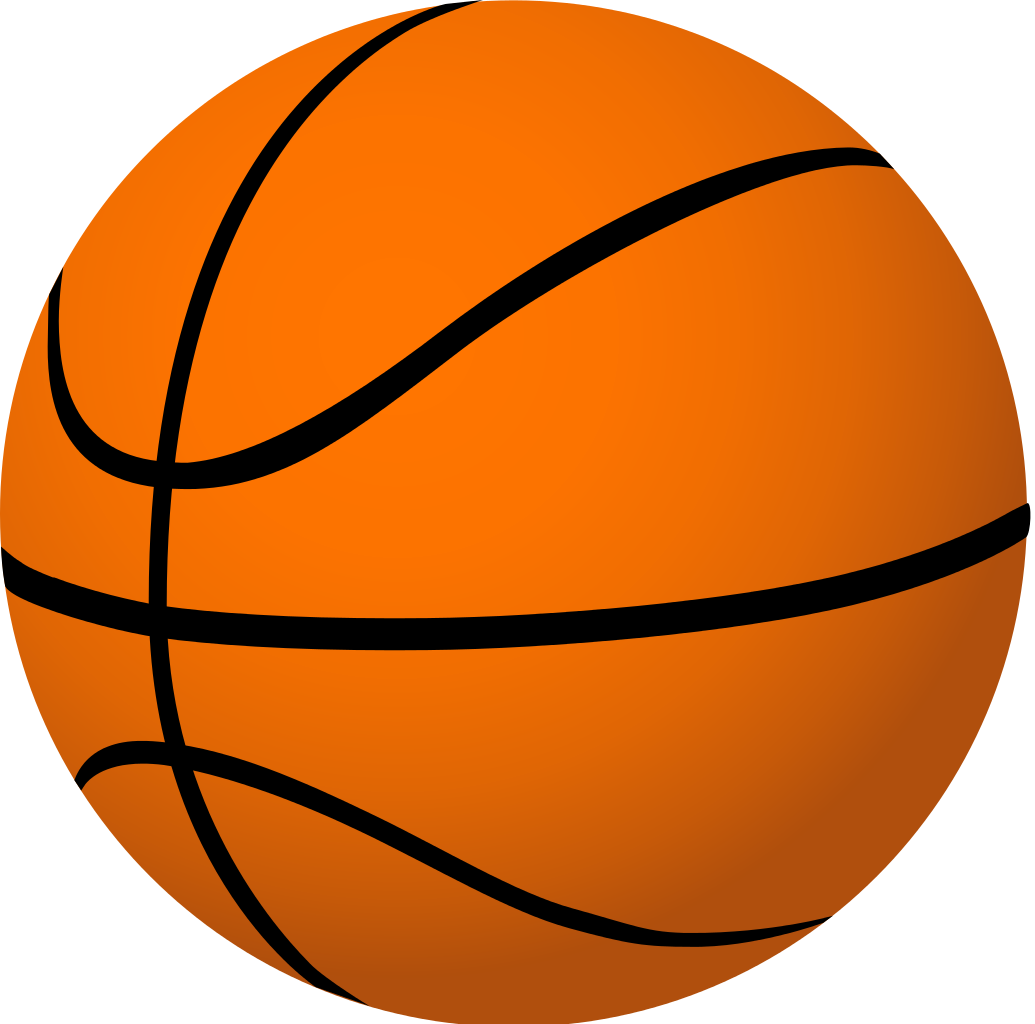 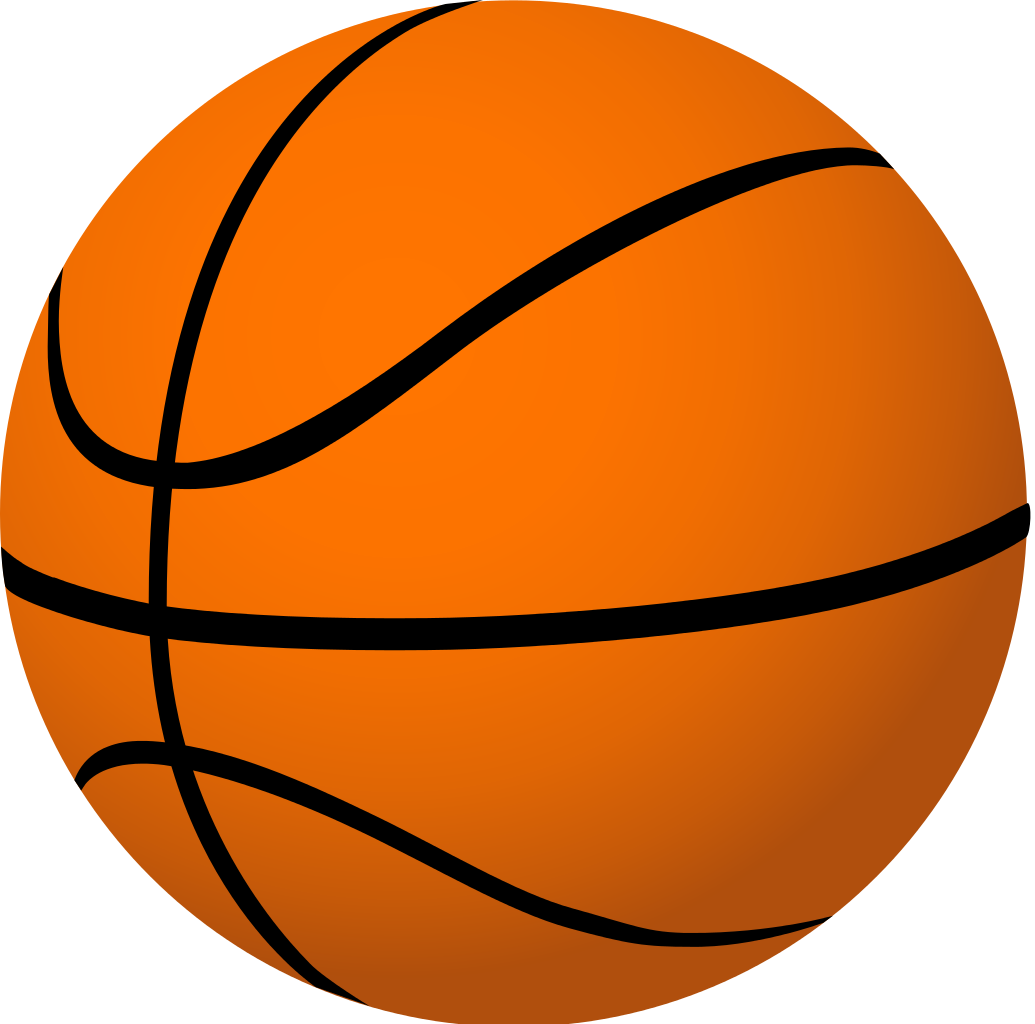 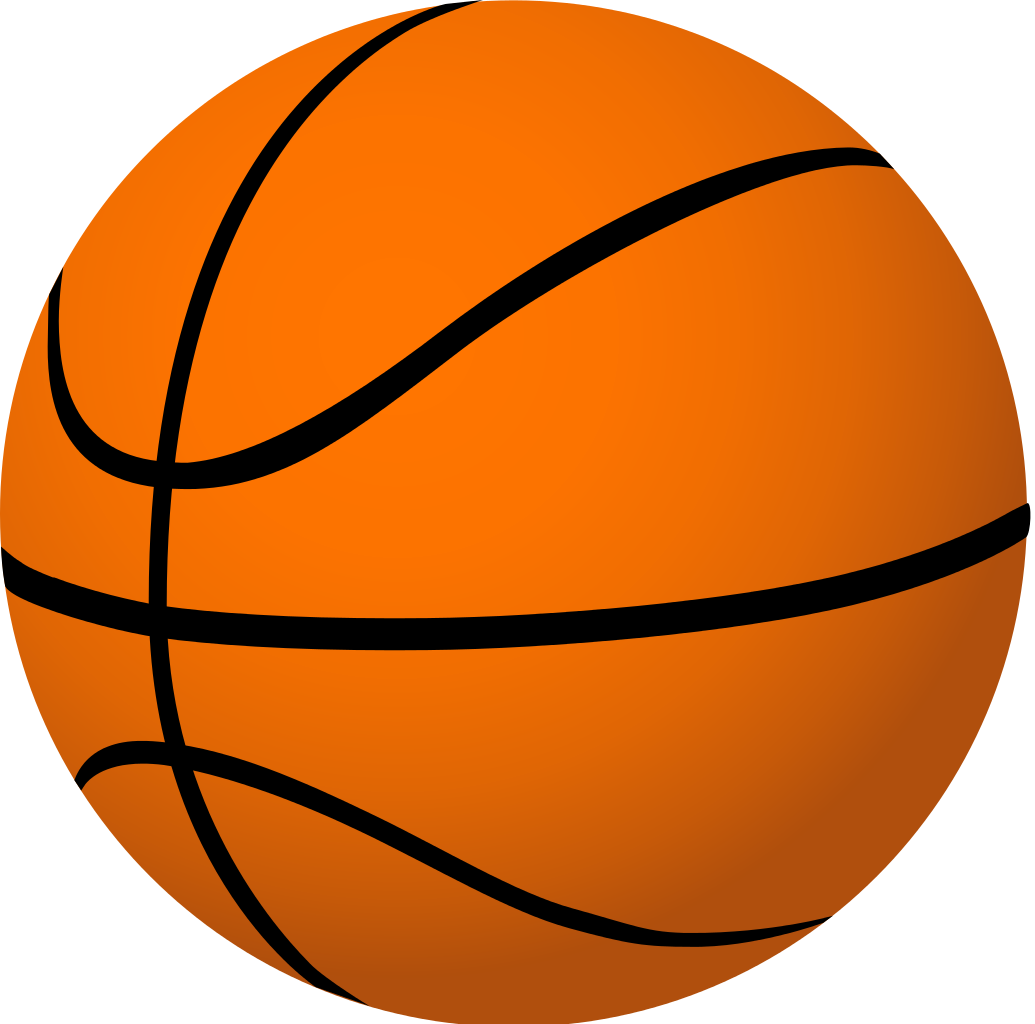 According to the tenth Amendment, who gets all the powers that are not specifically in the Constitution?
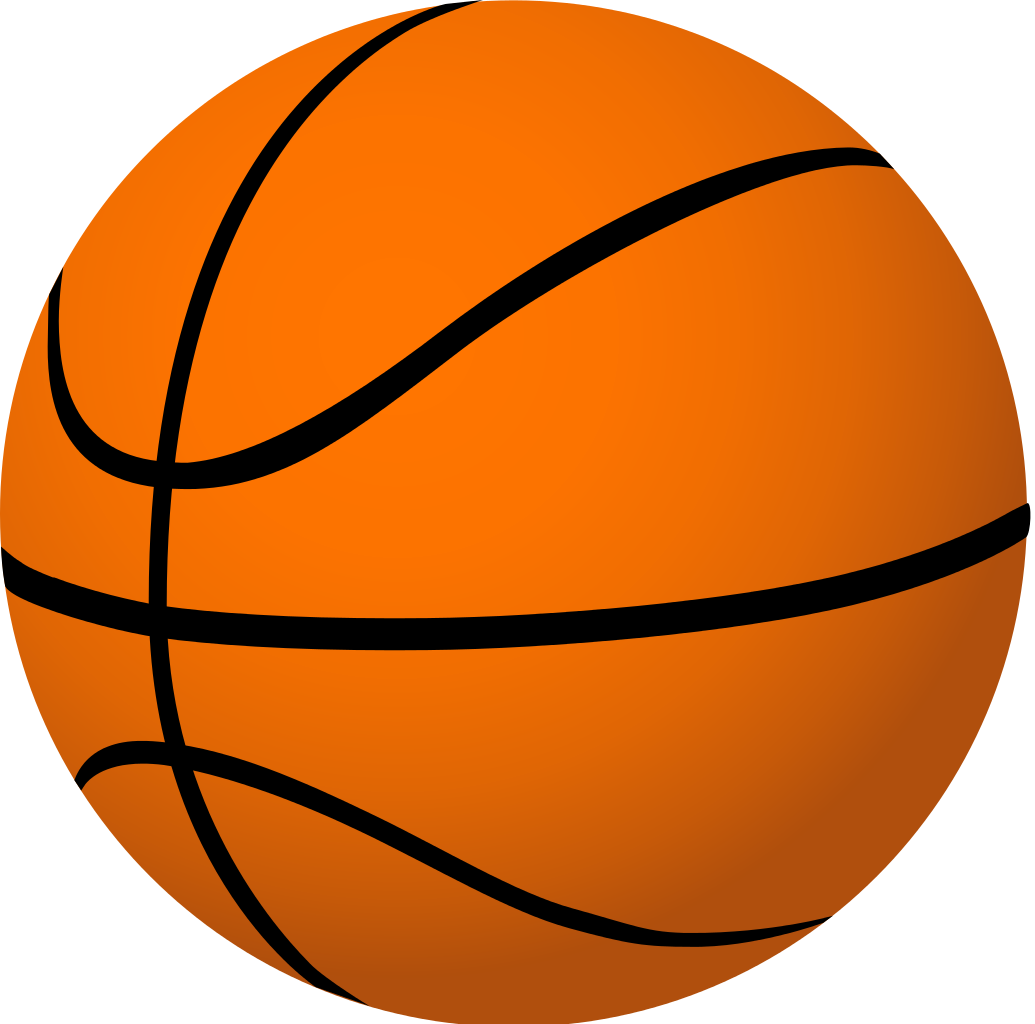 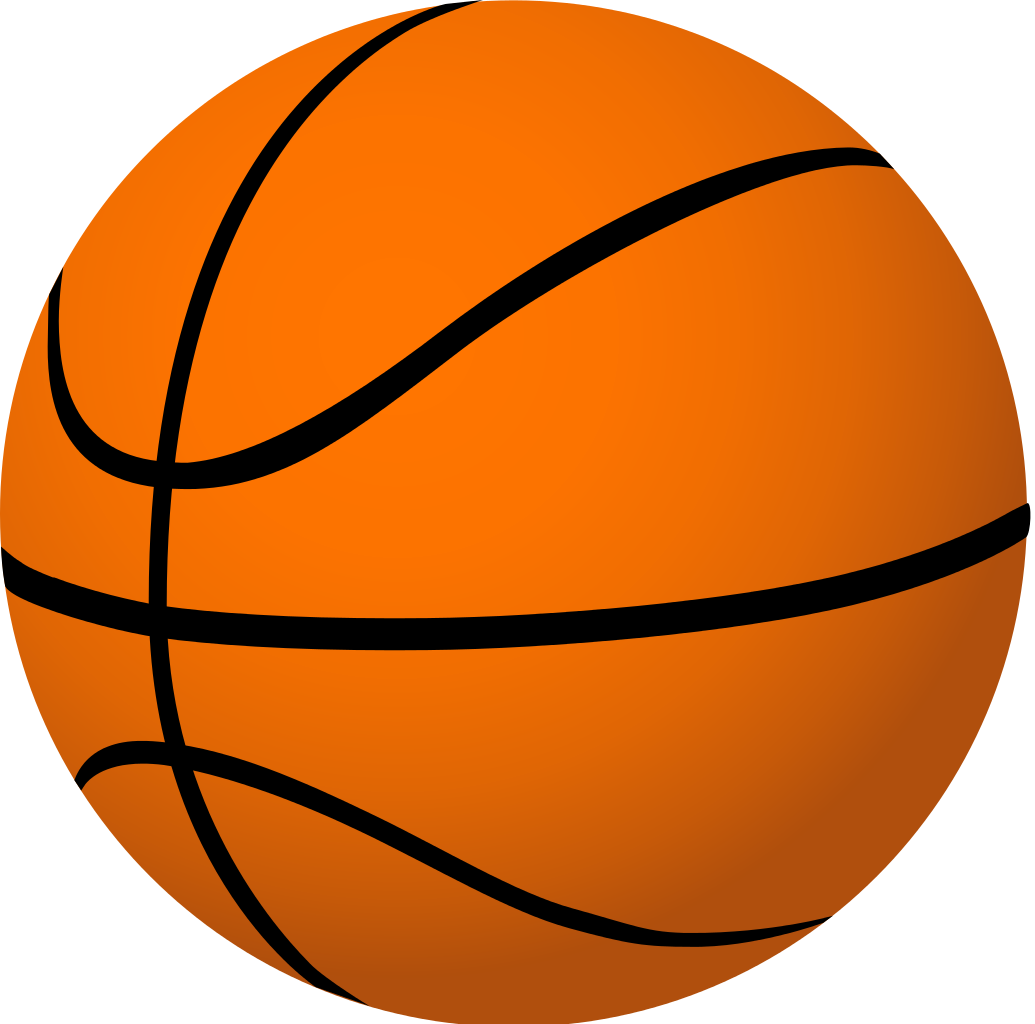 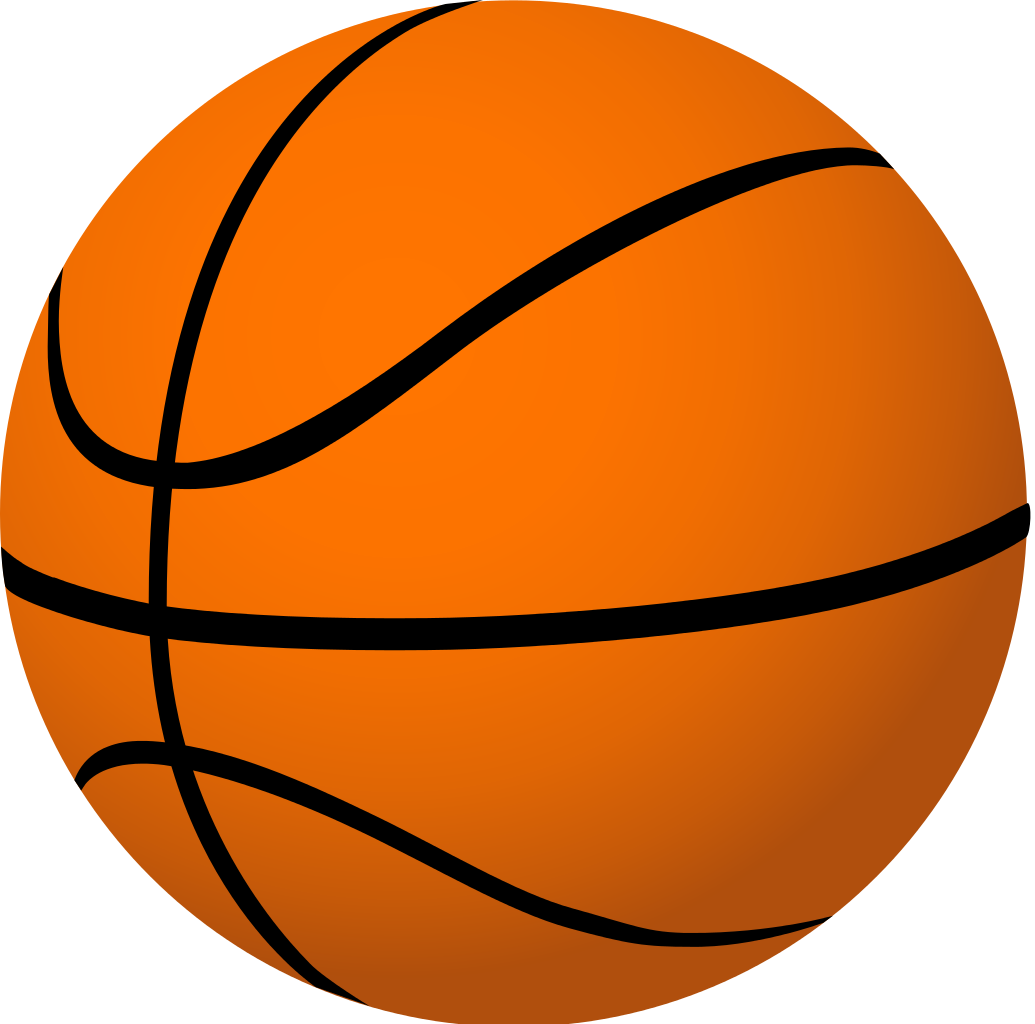 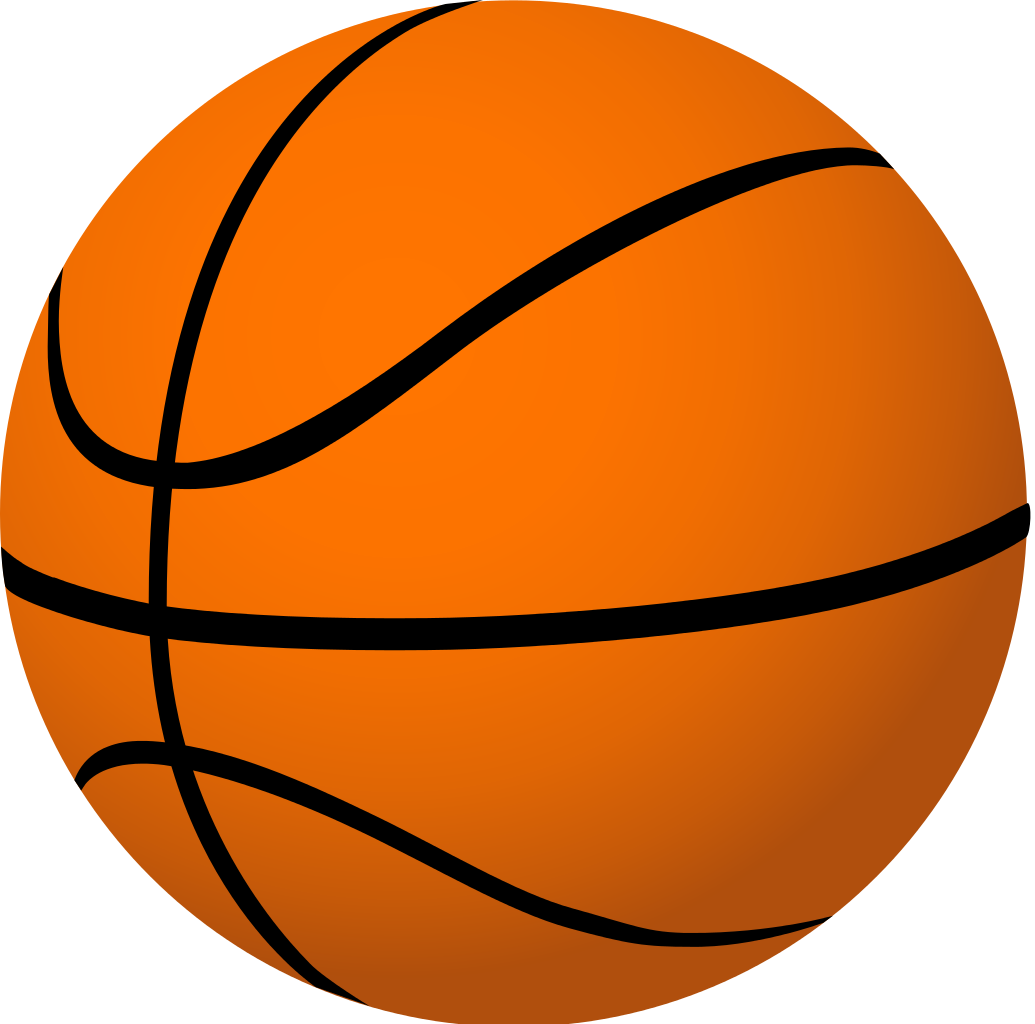 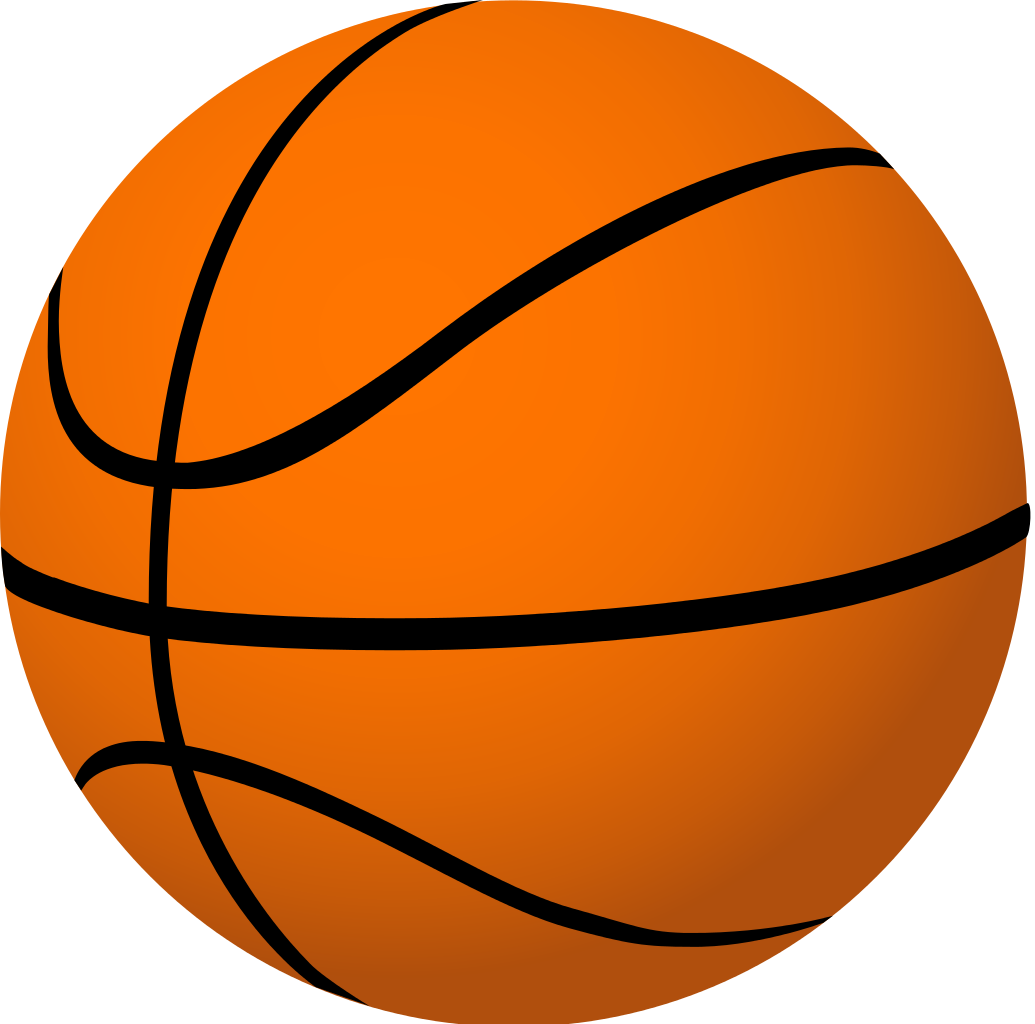 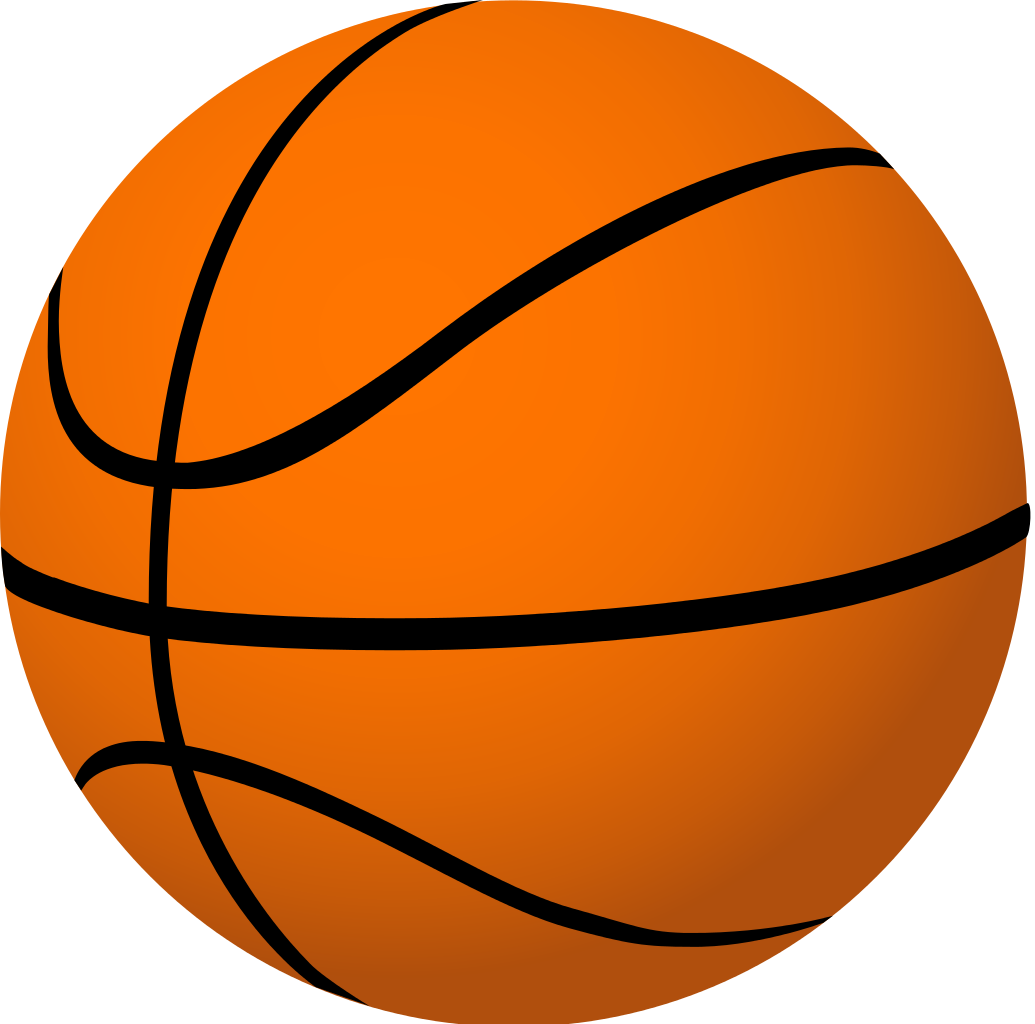 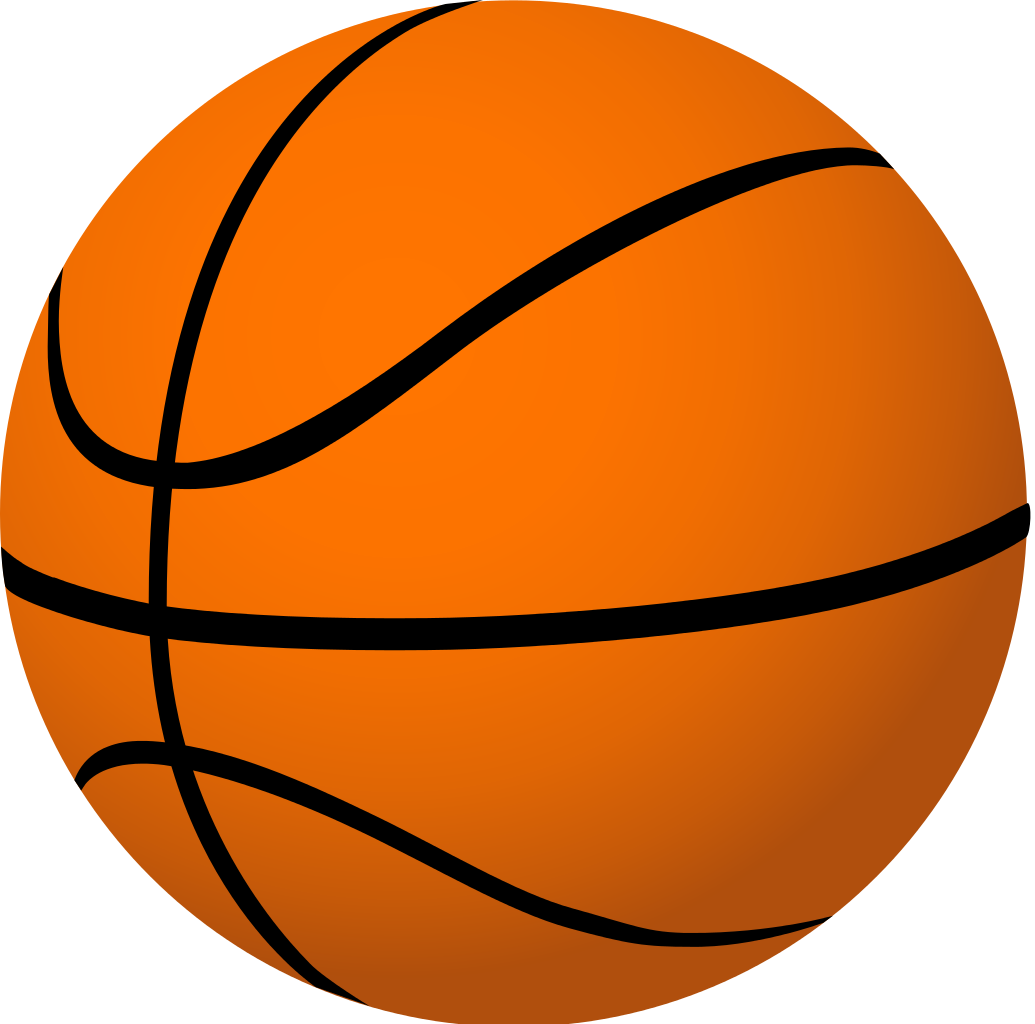 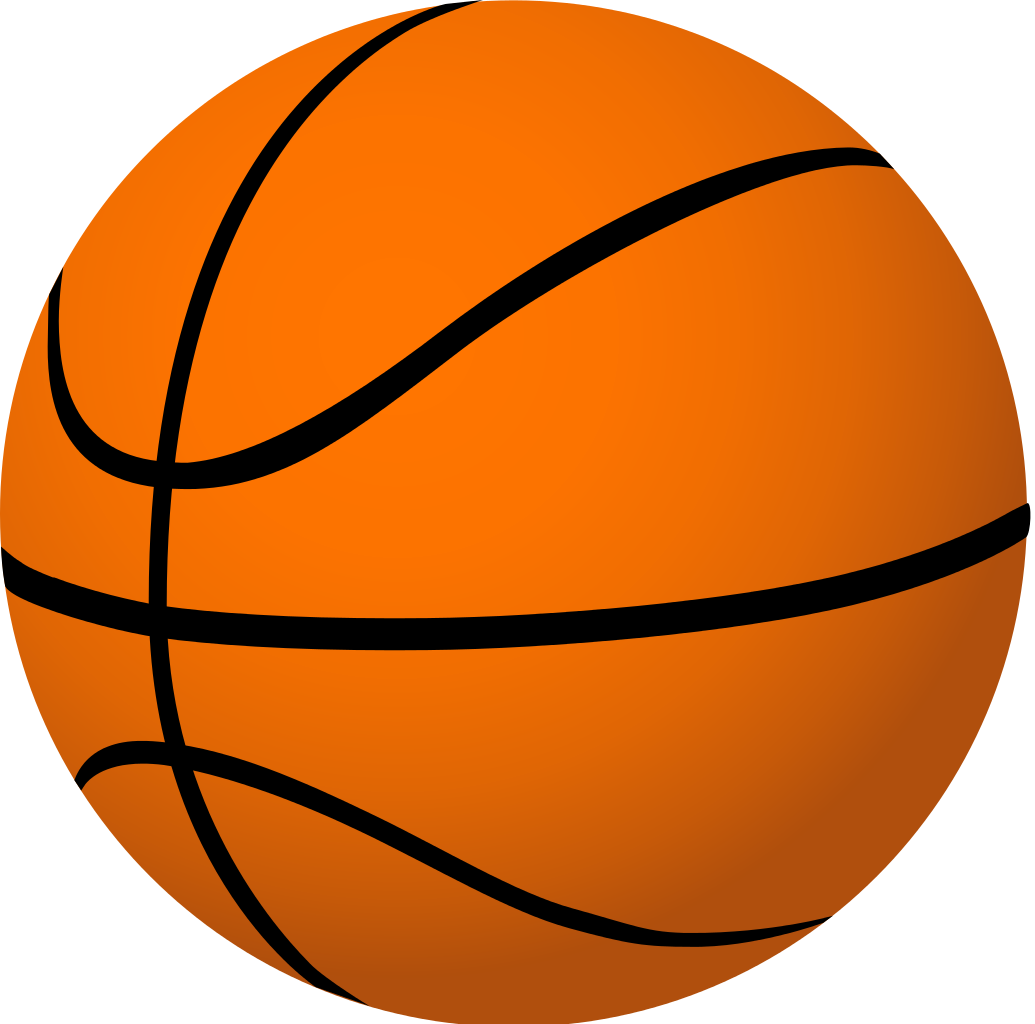 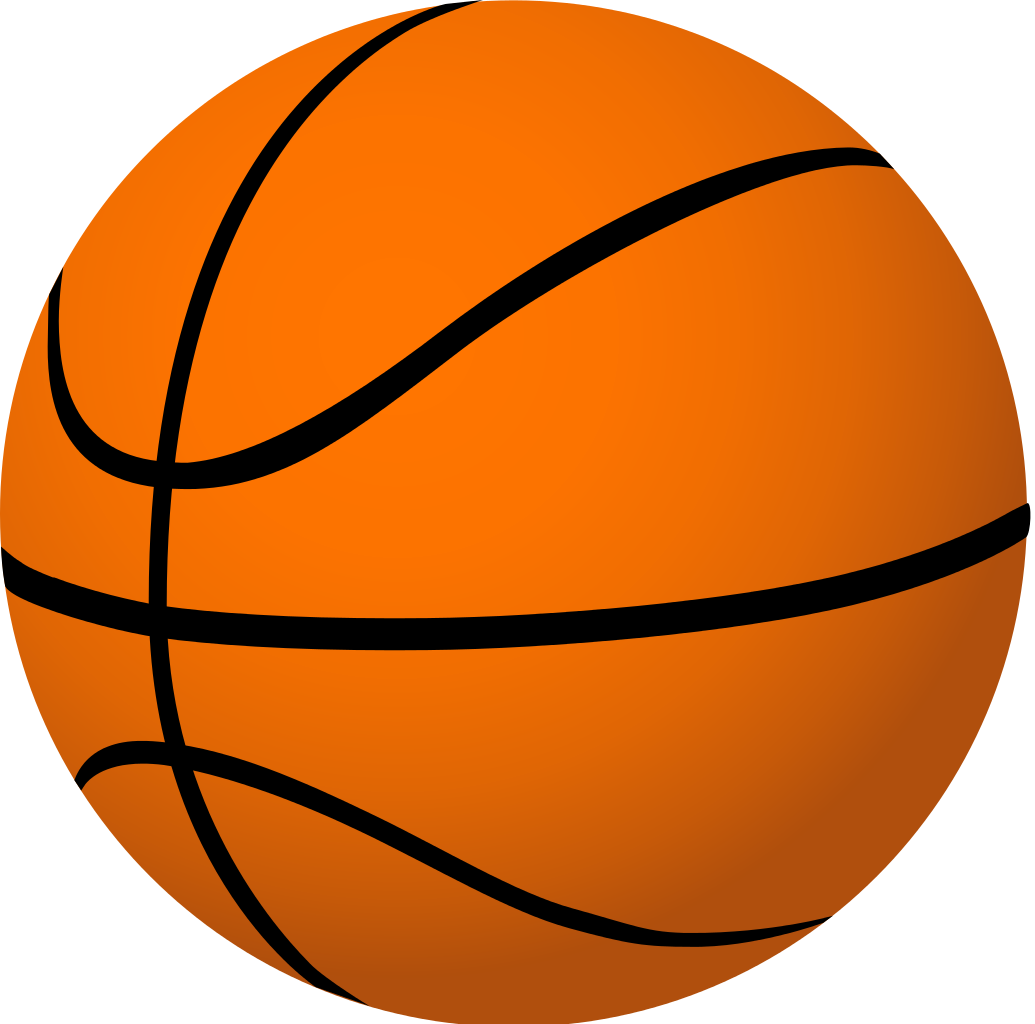 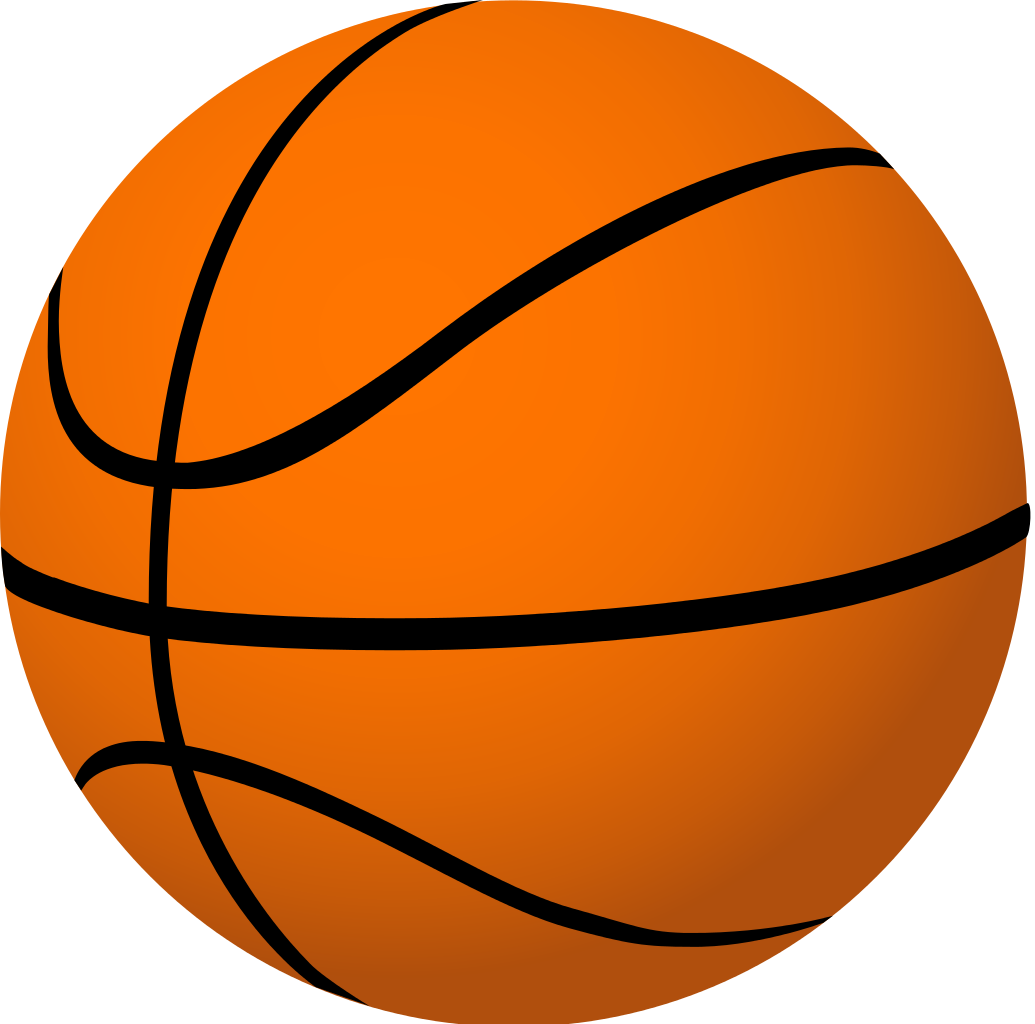 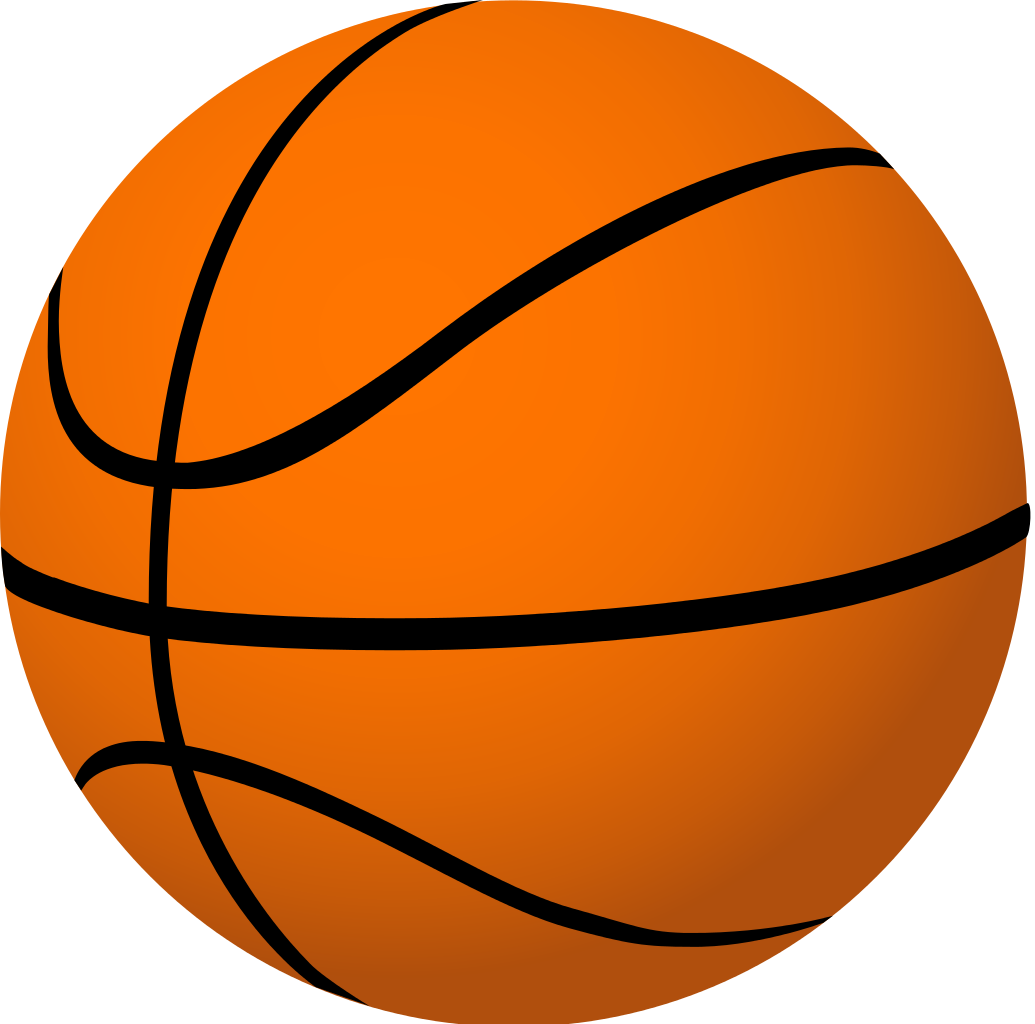 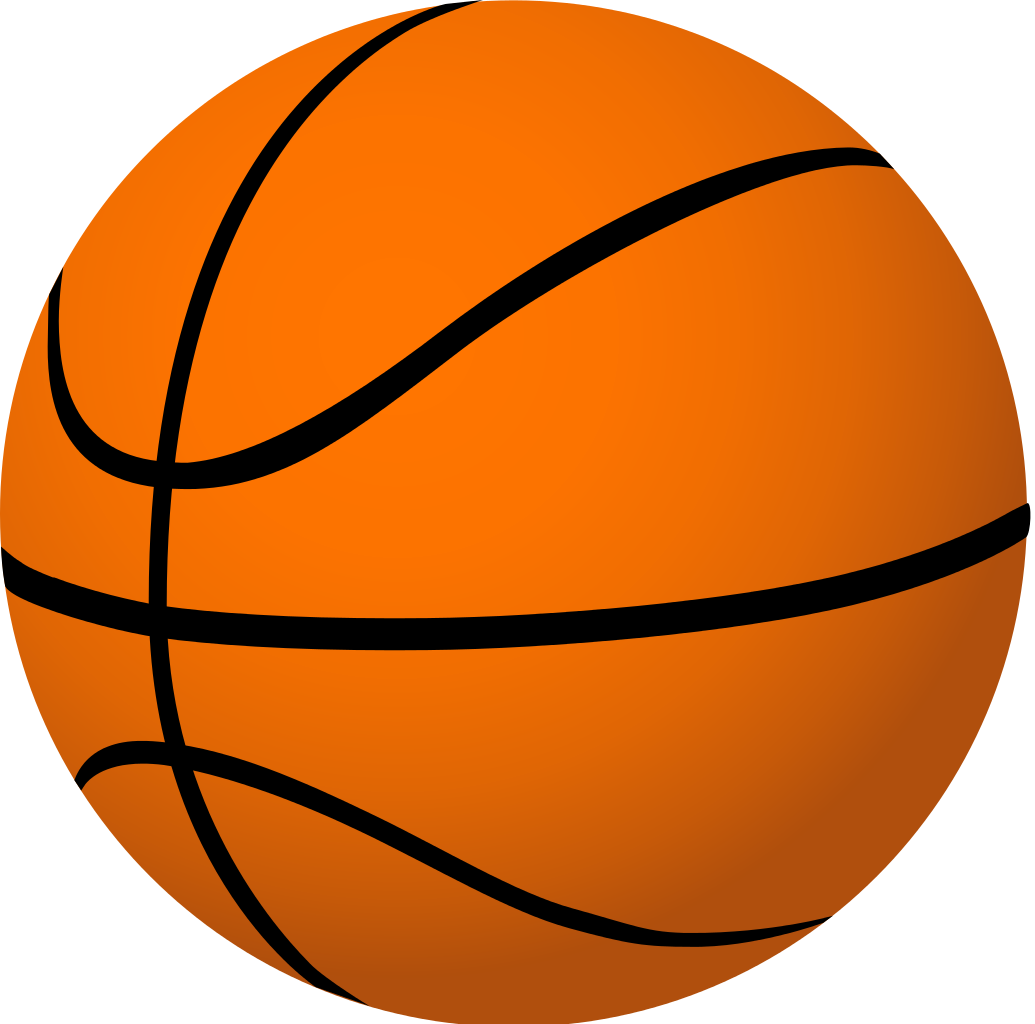 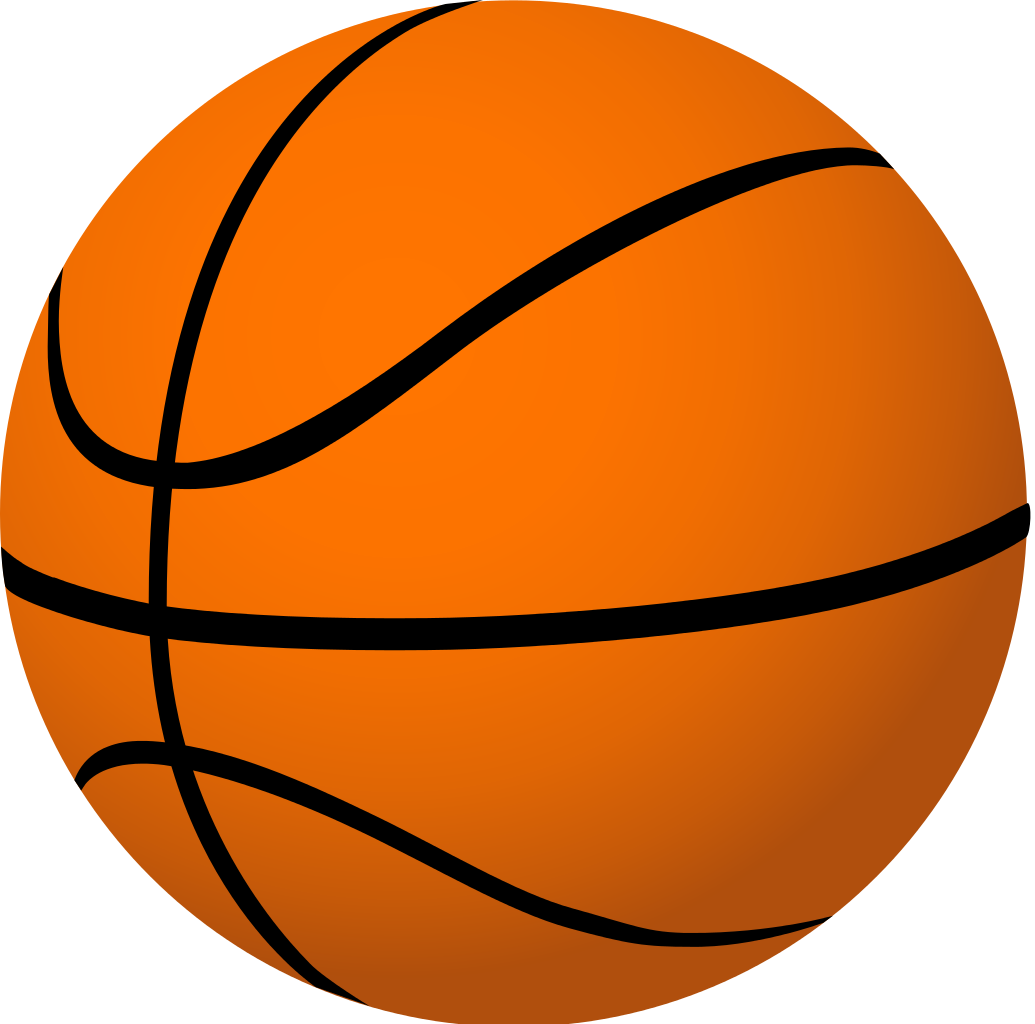 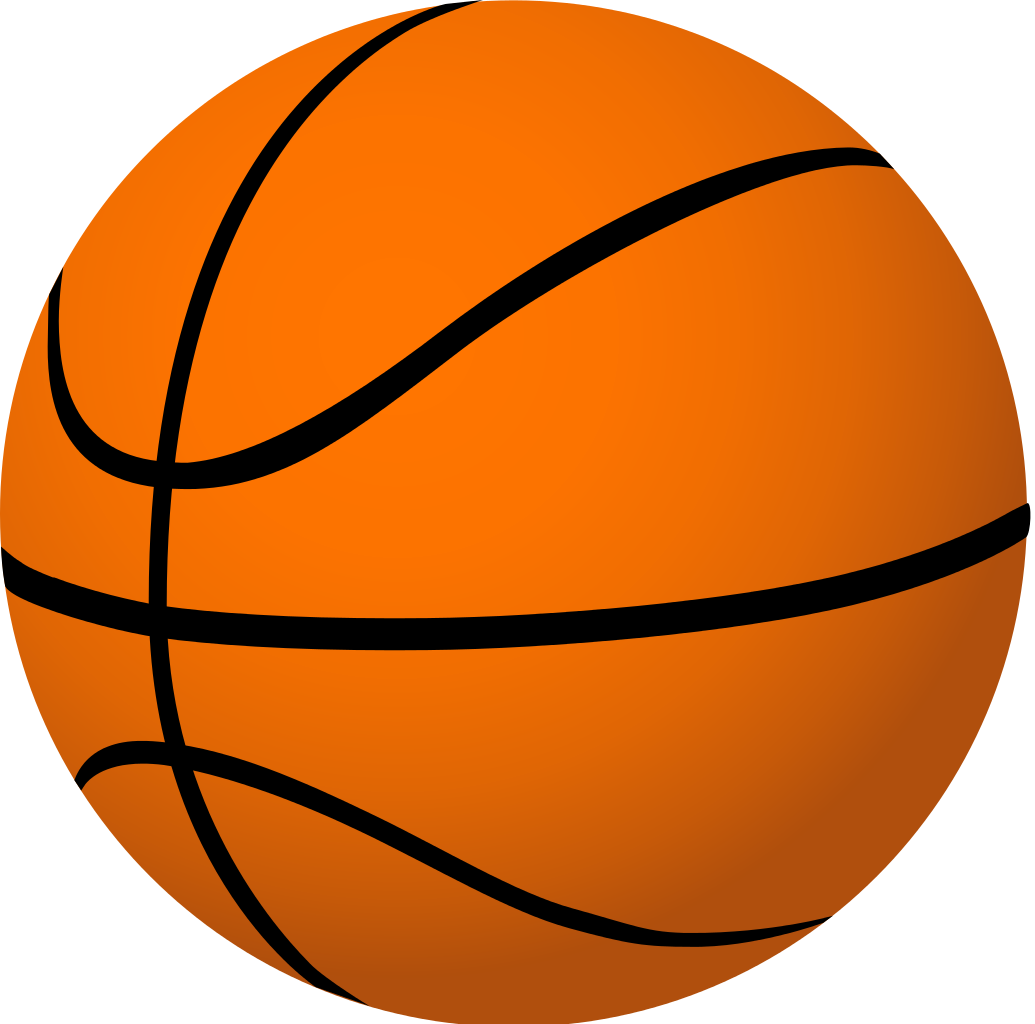 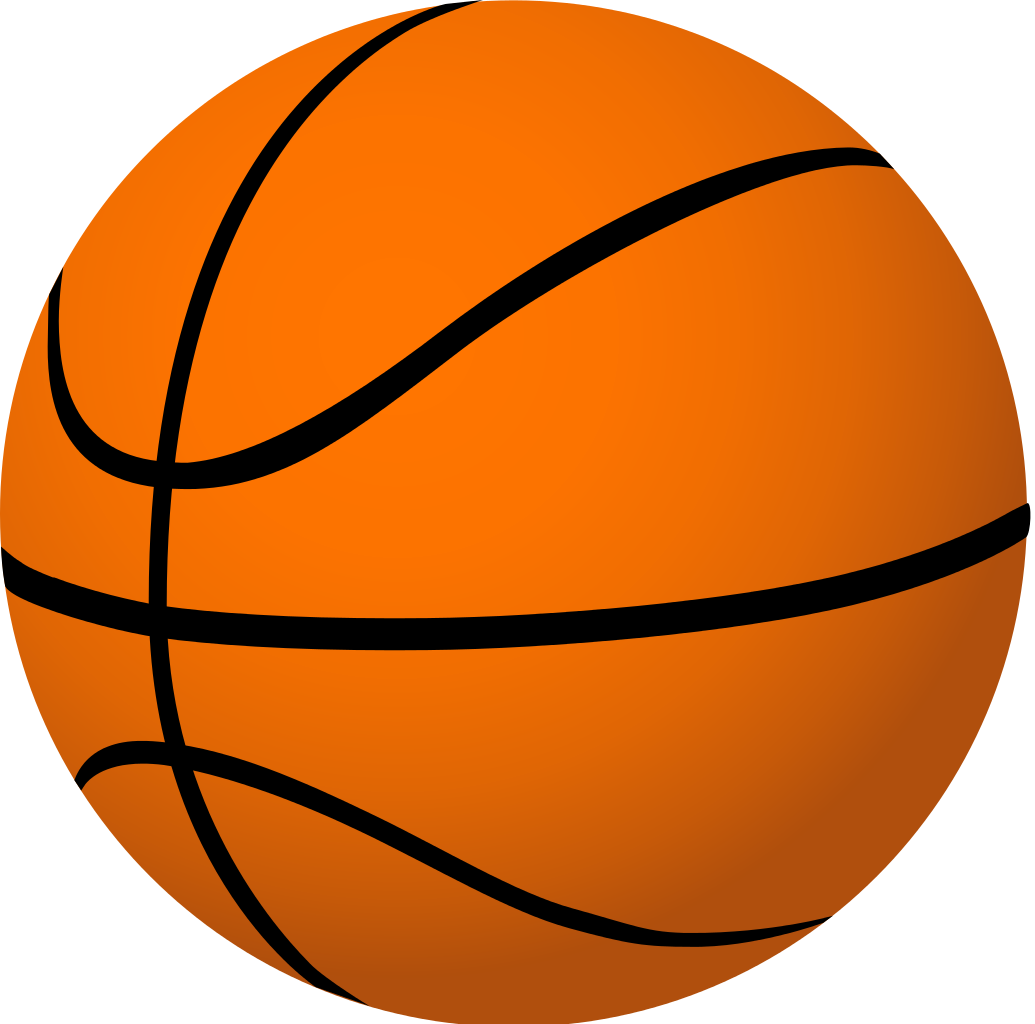 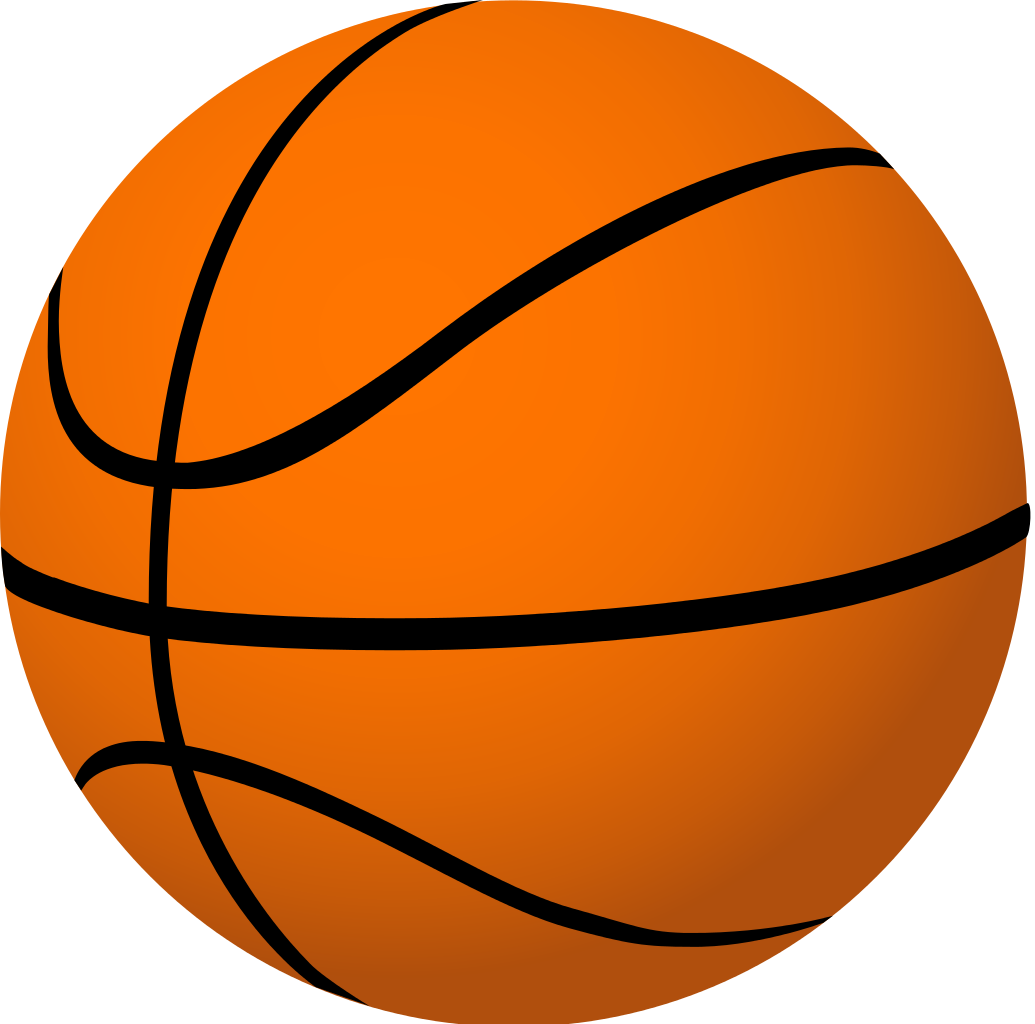 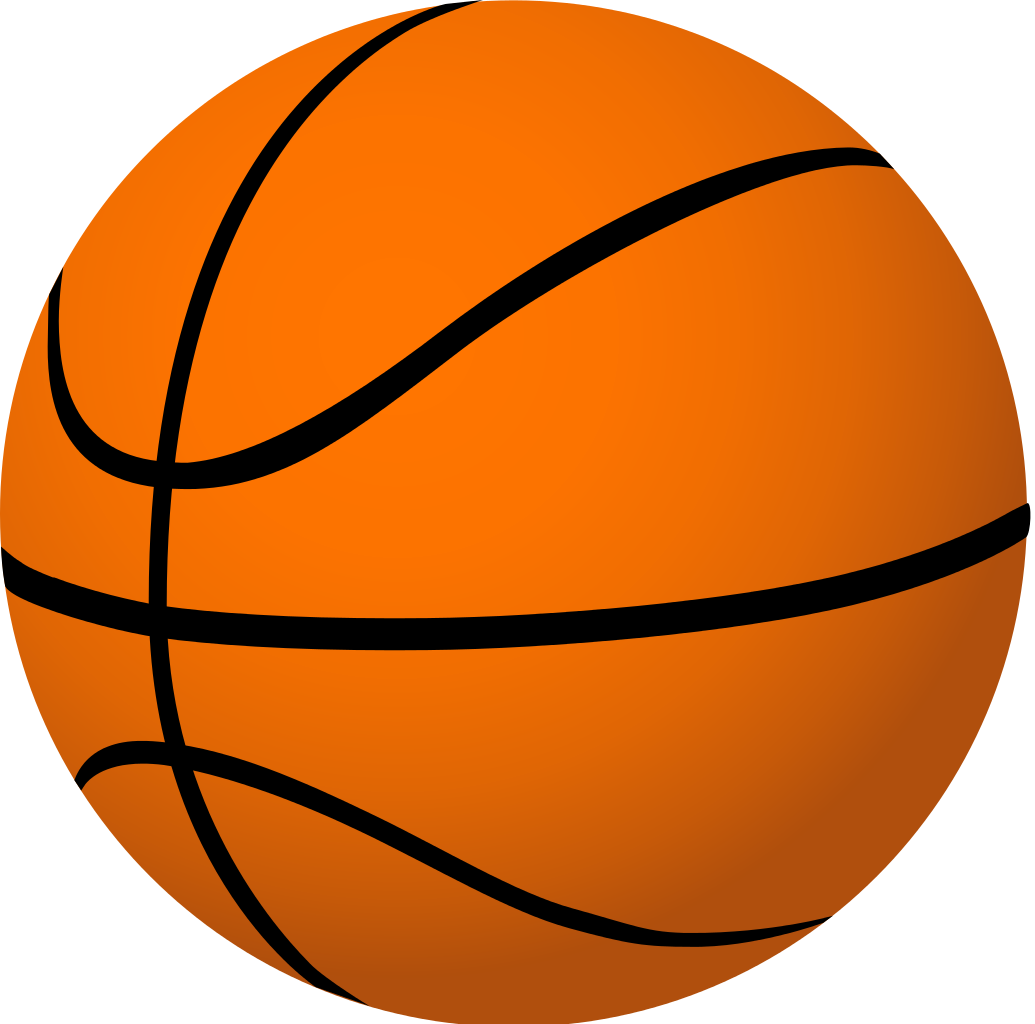 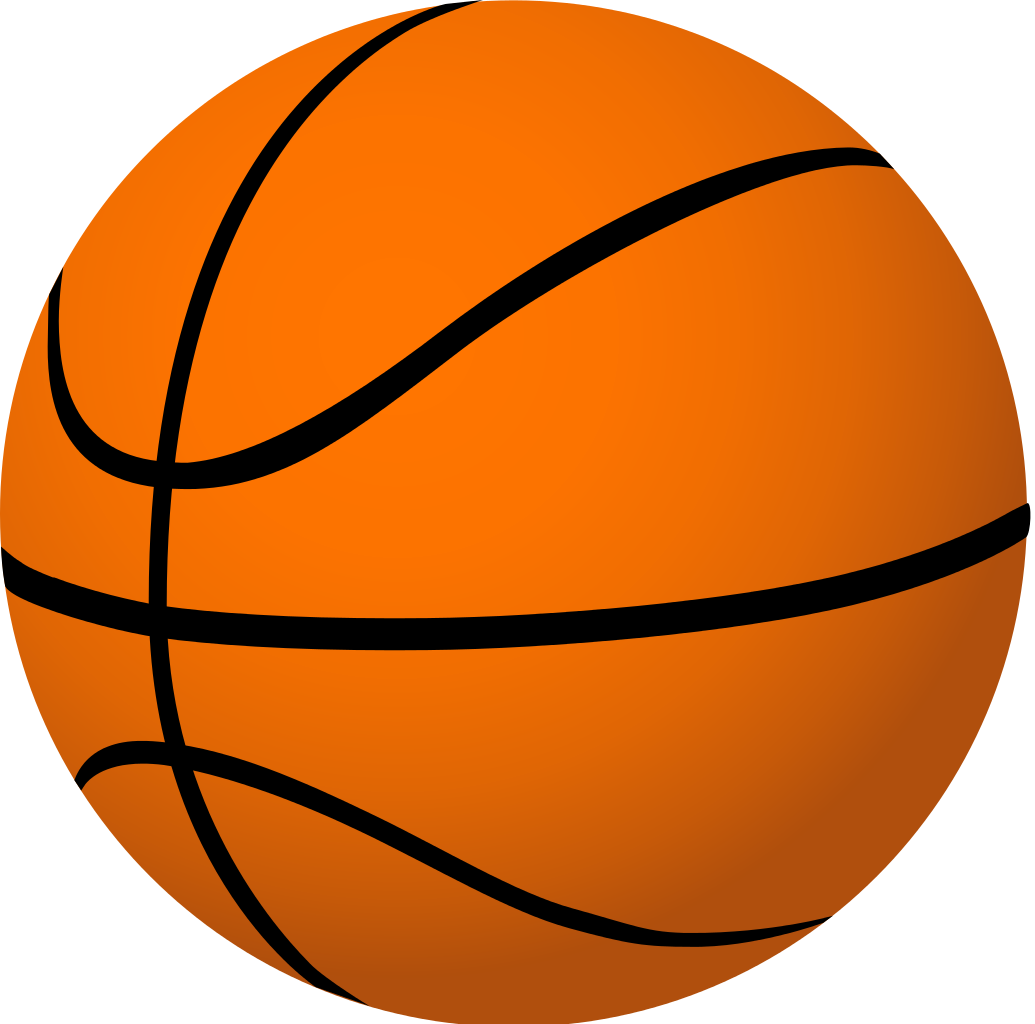 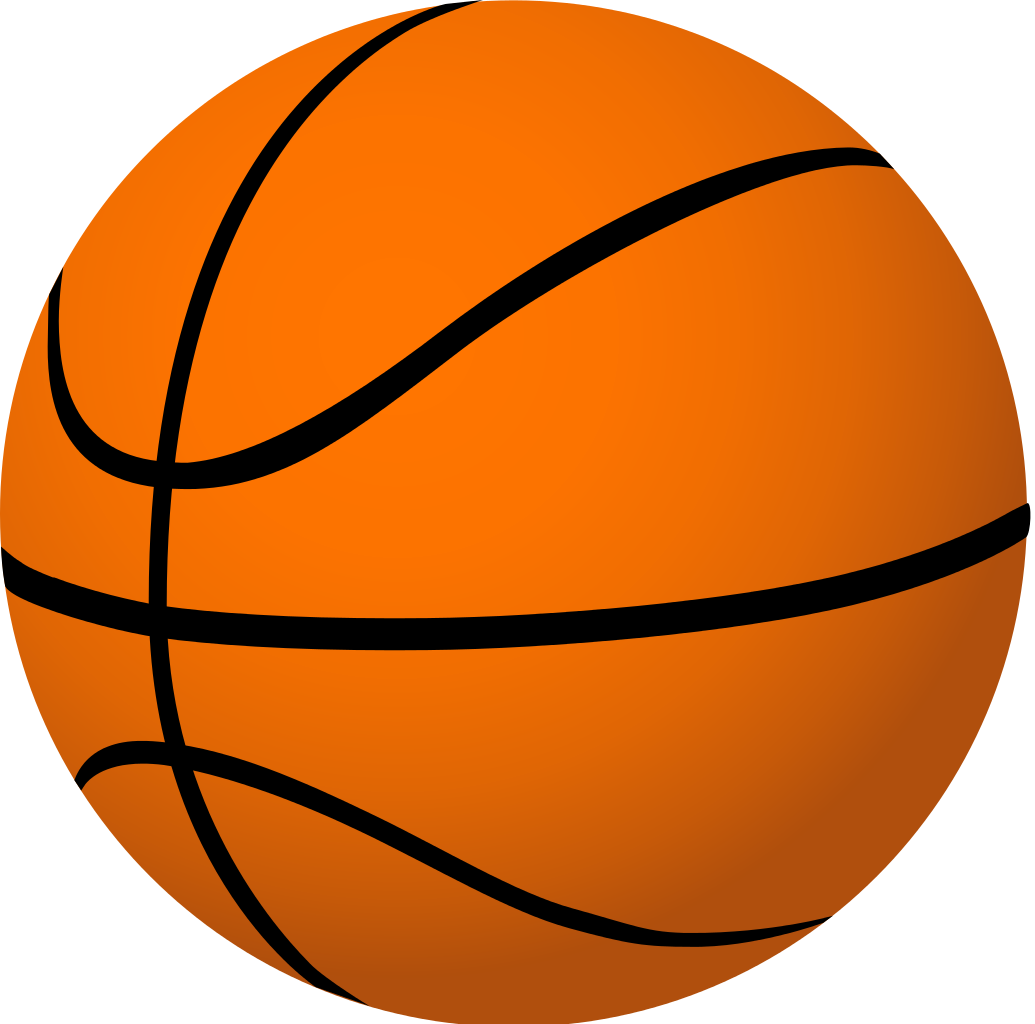 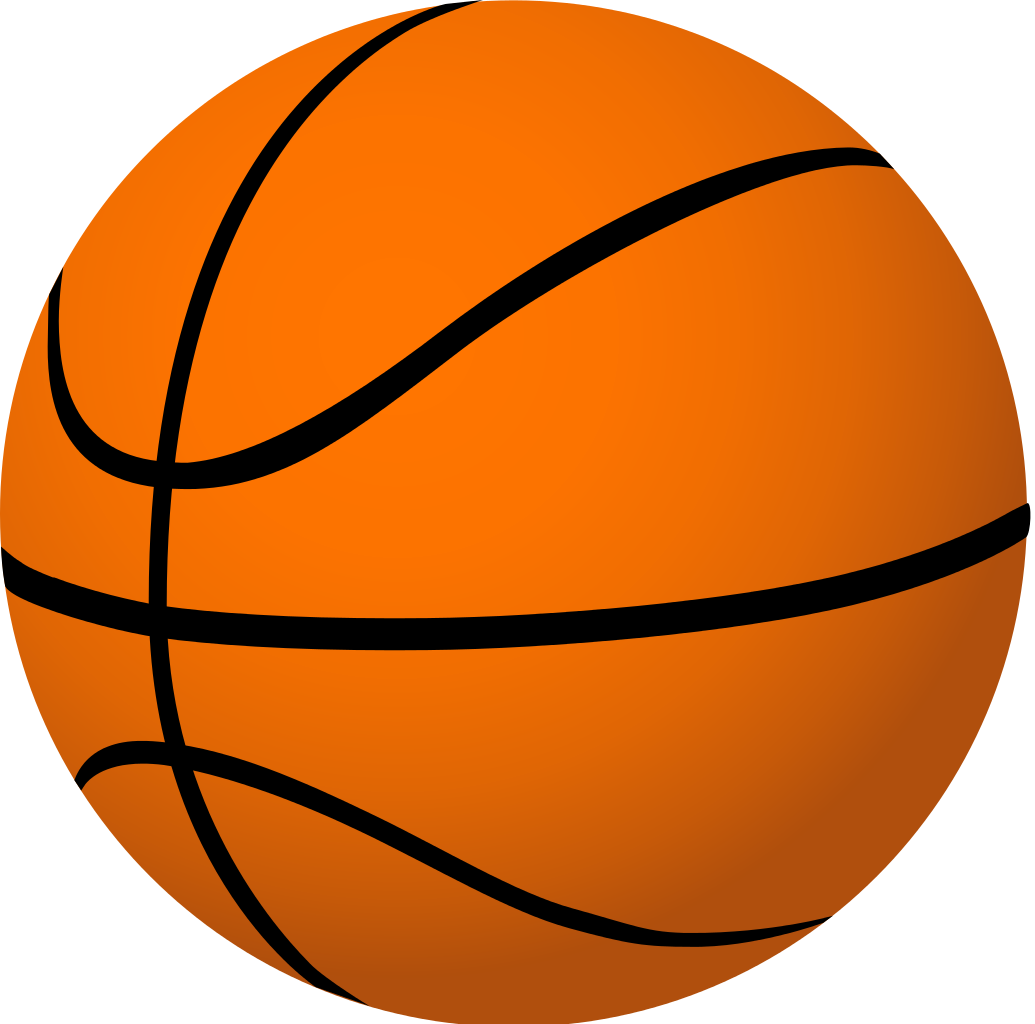 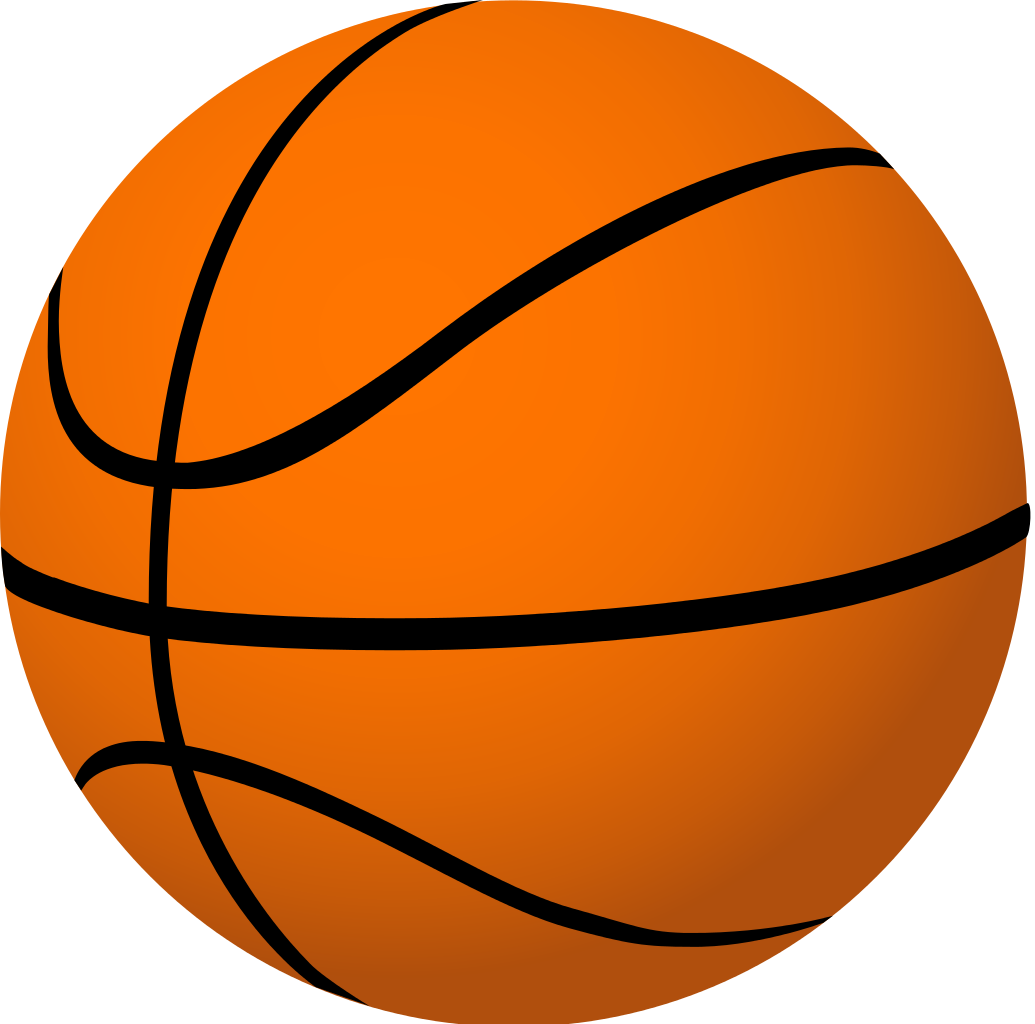 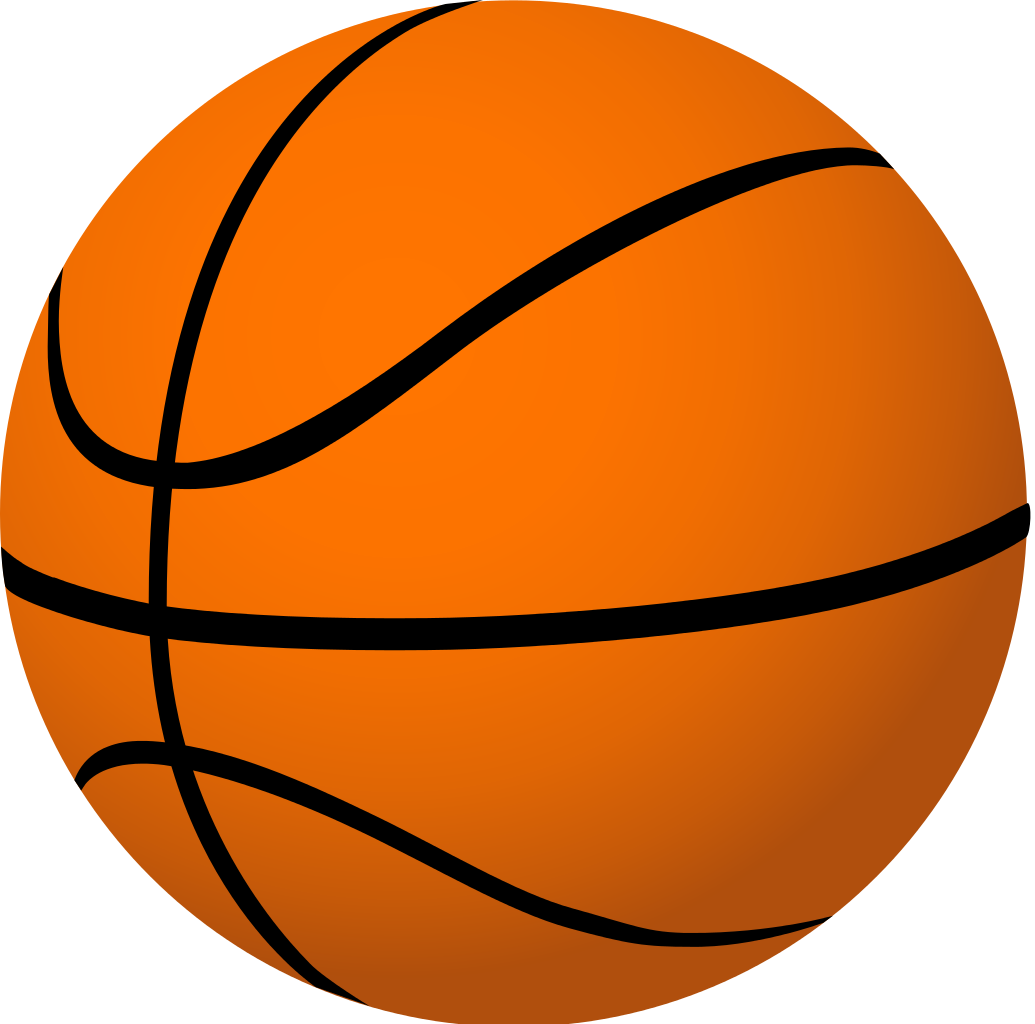 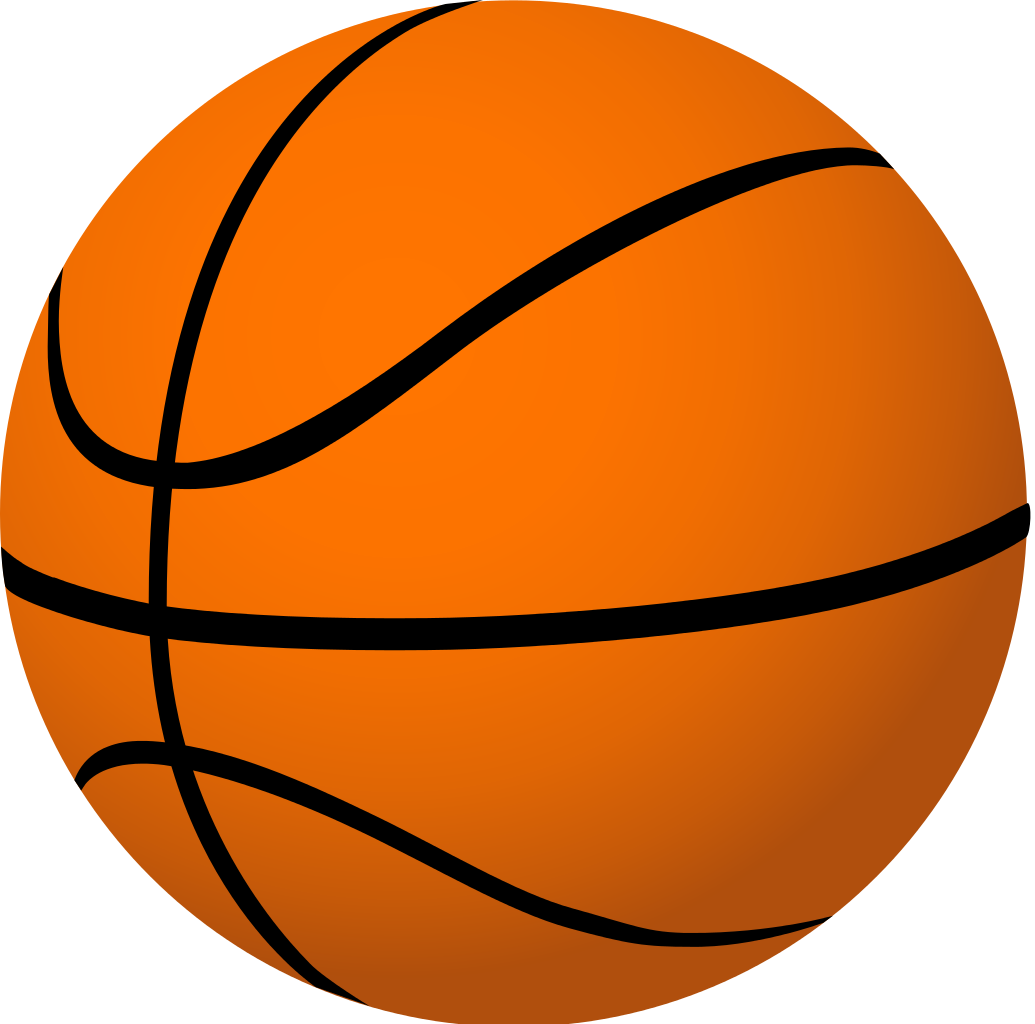 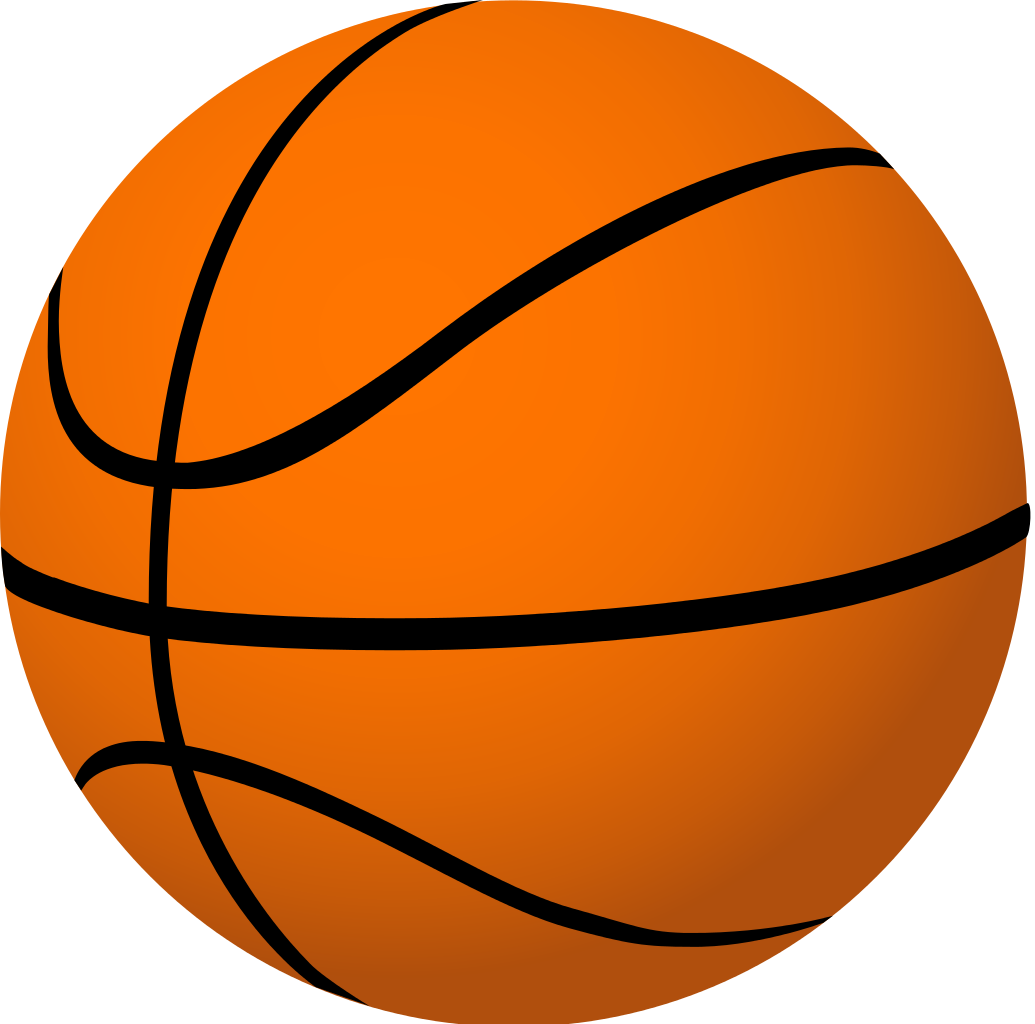 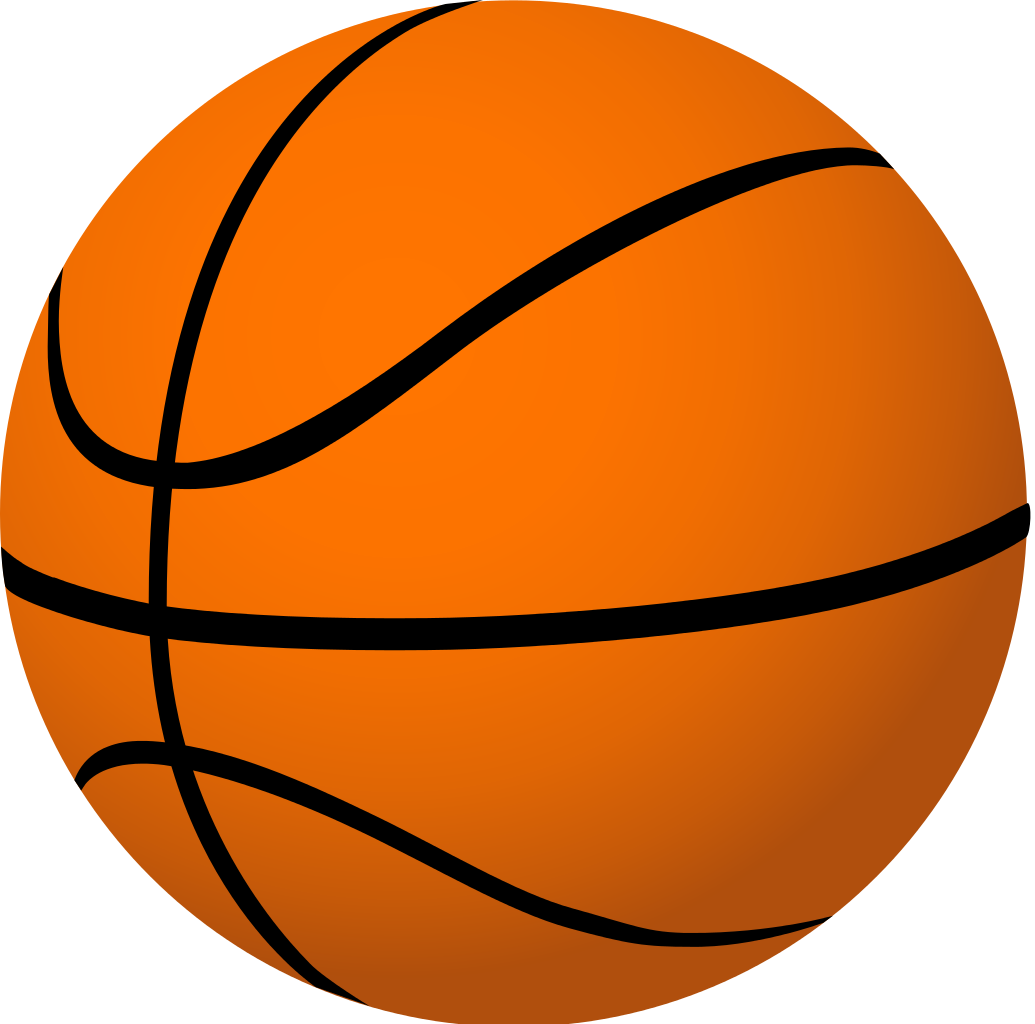 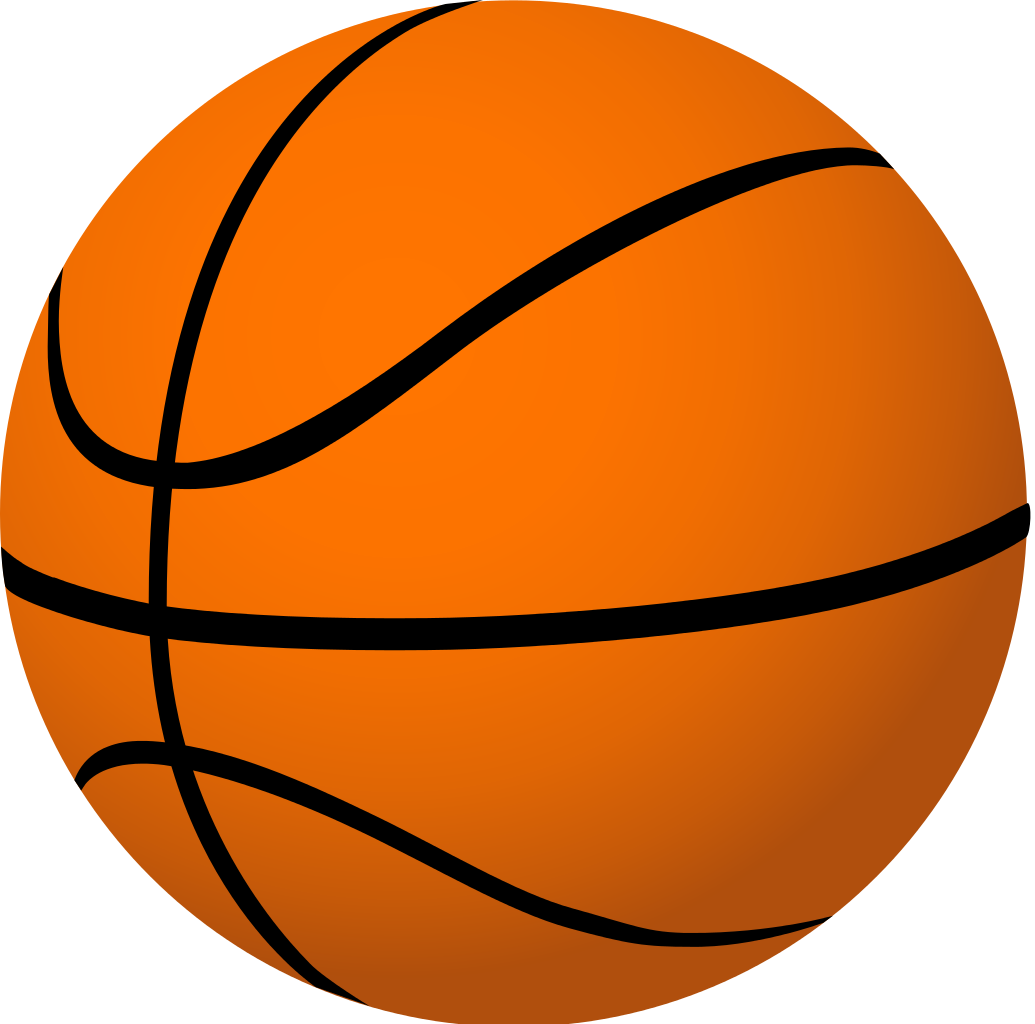 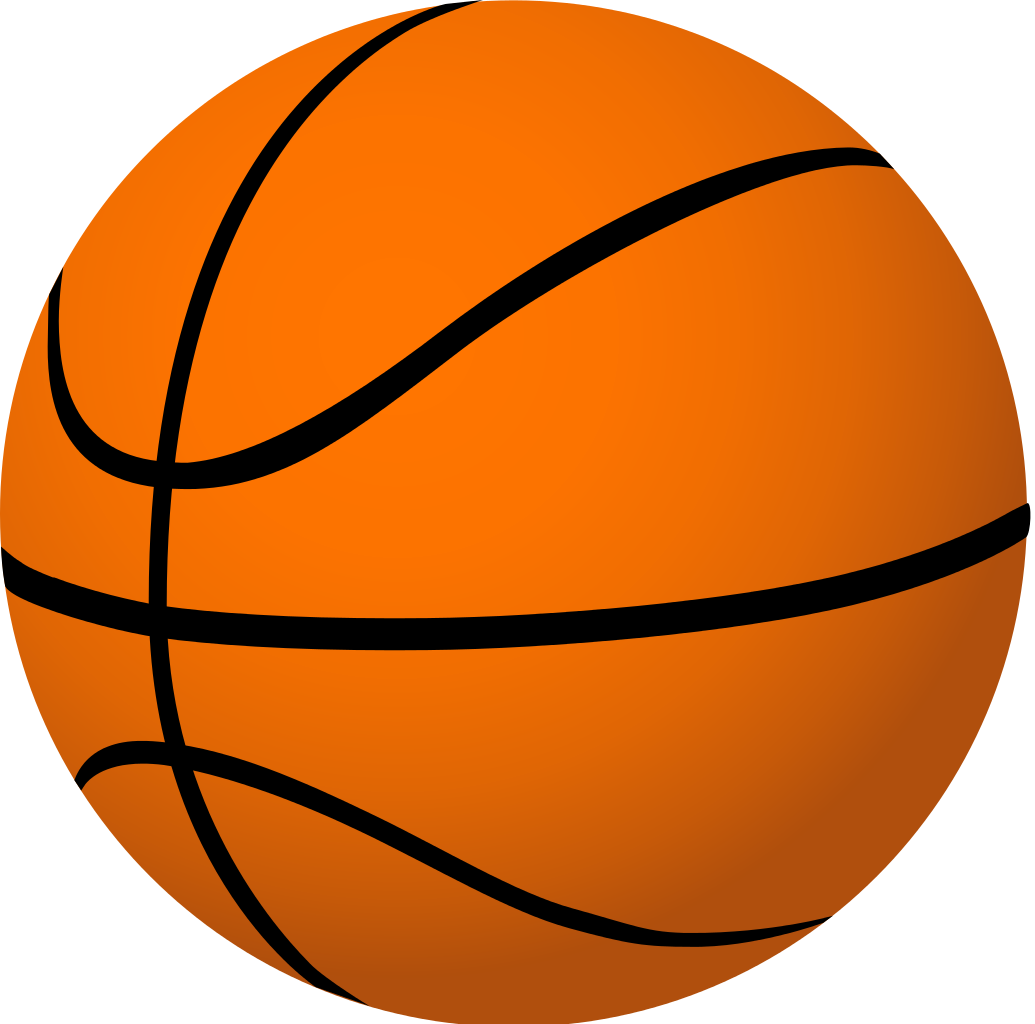 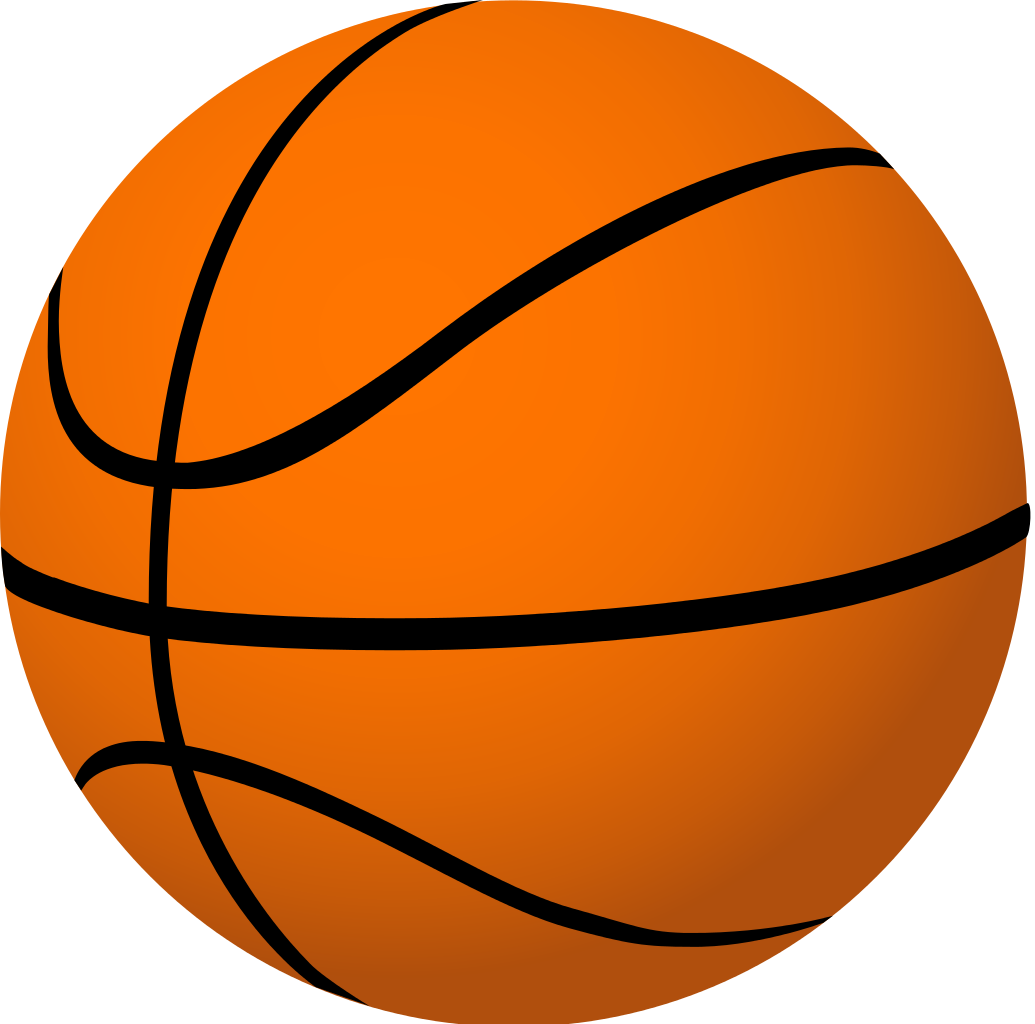 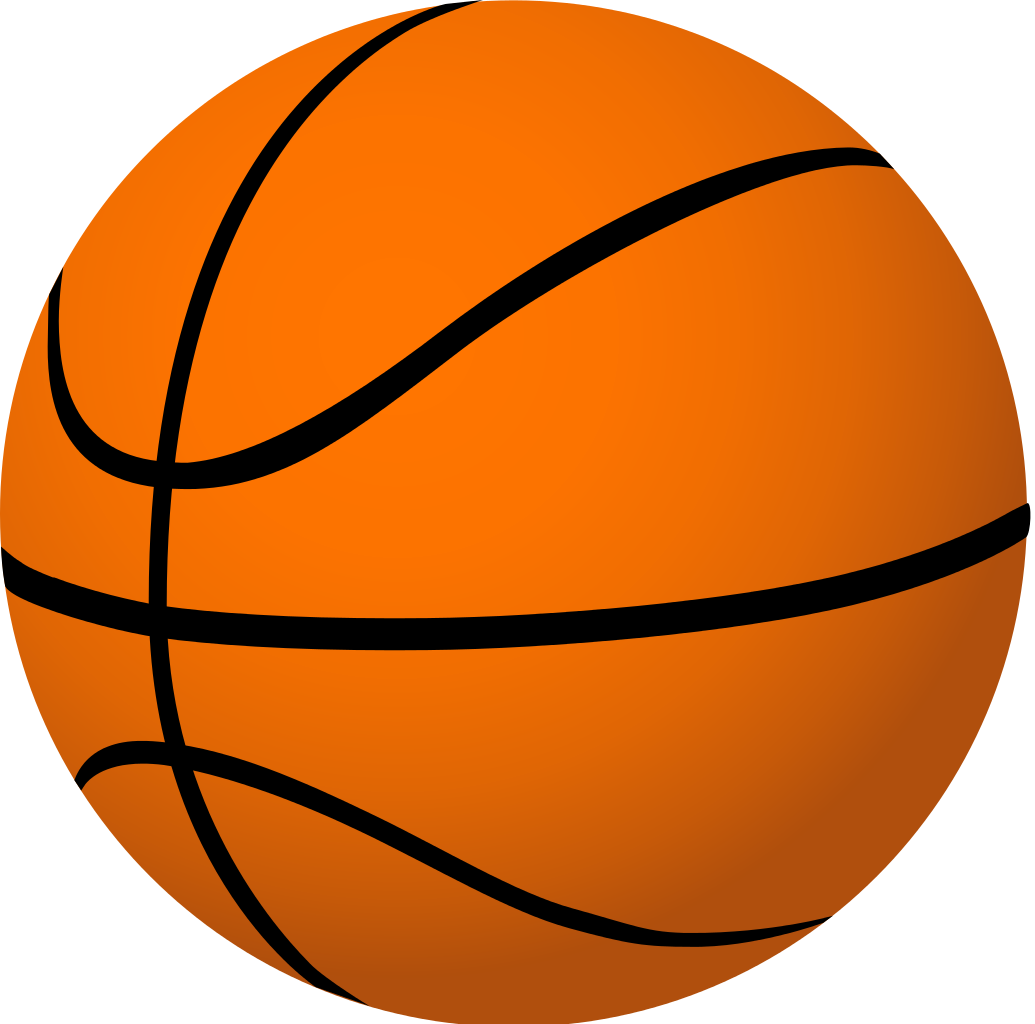 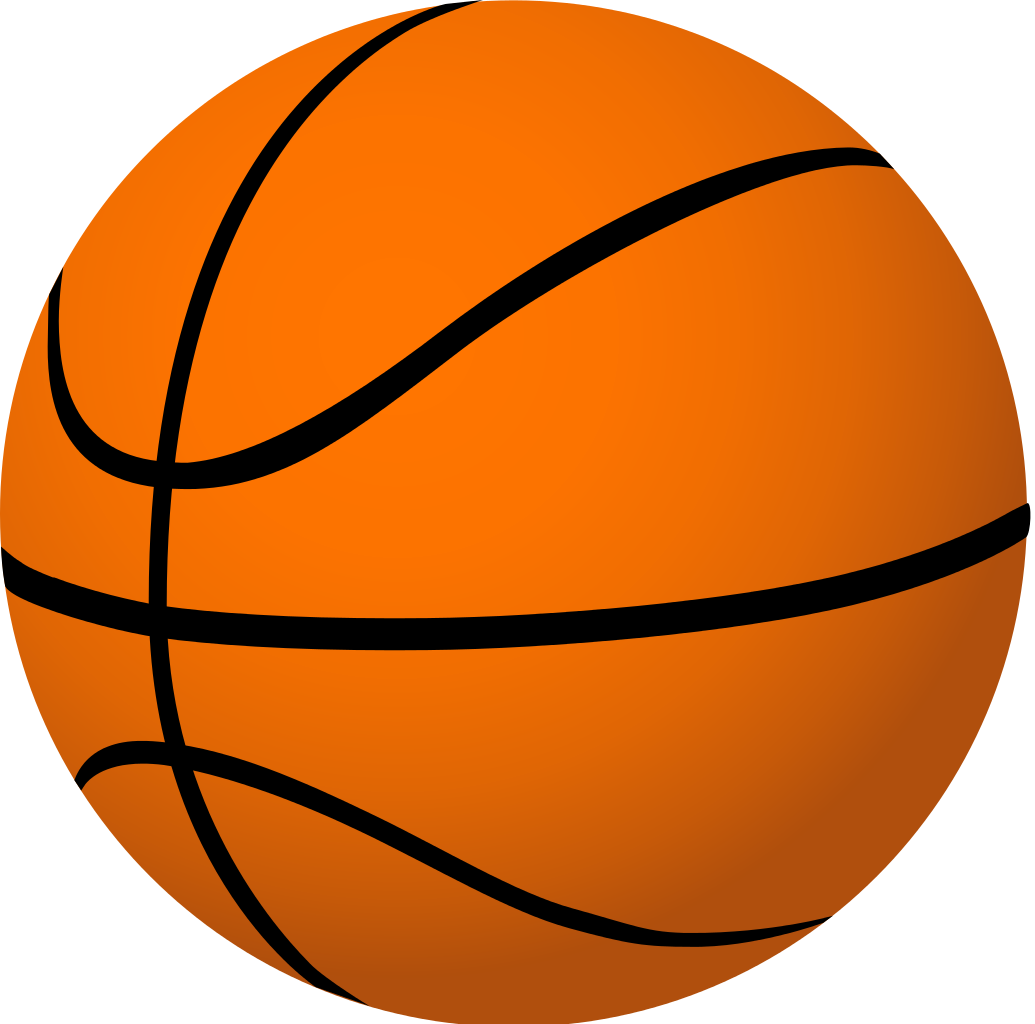 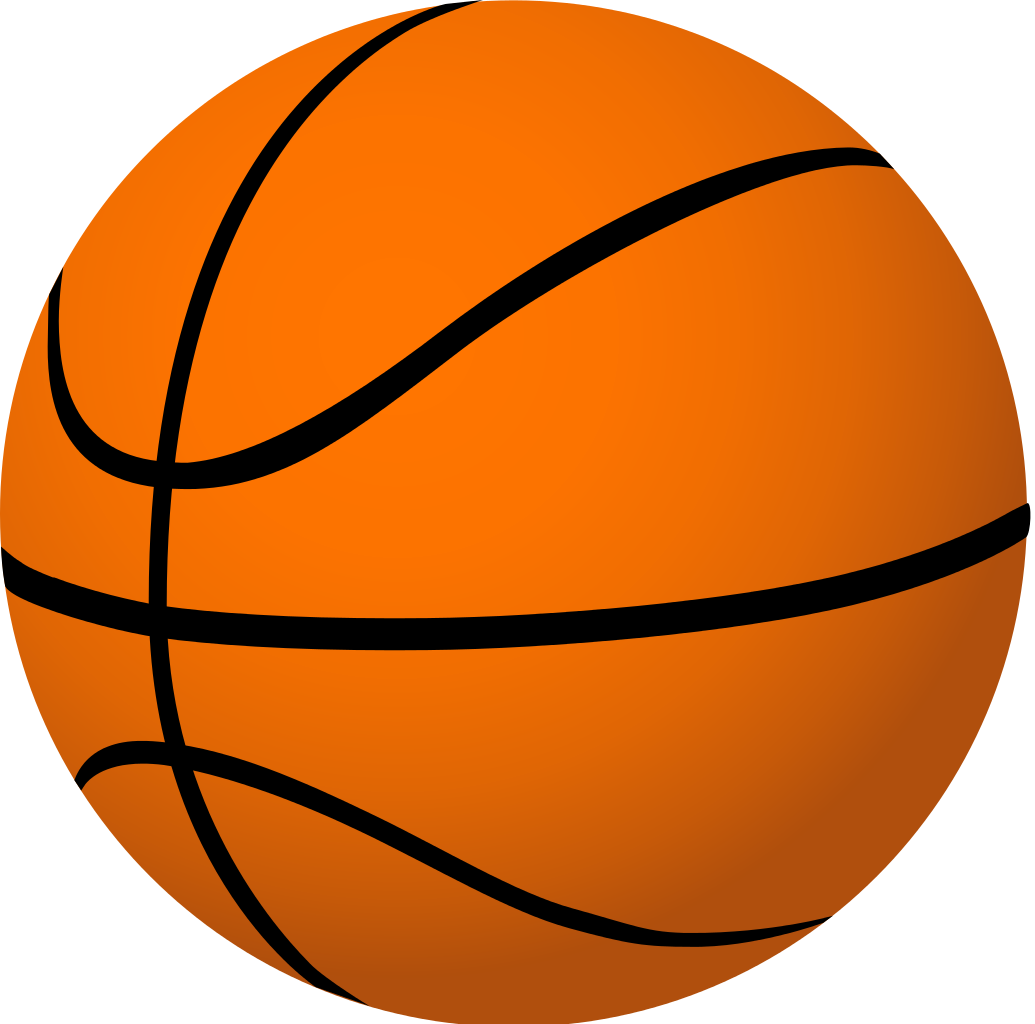 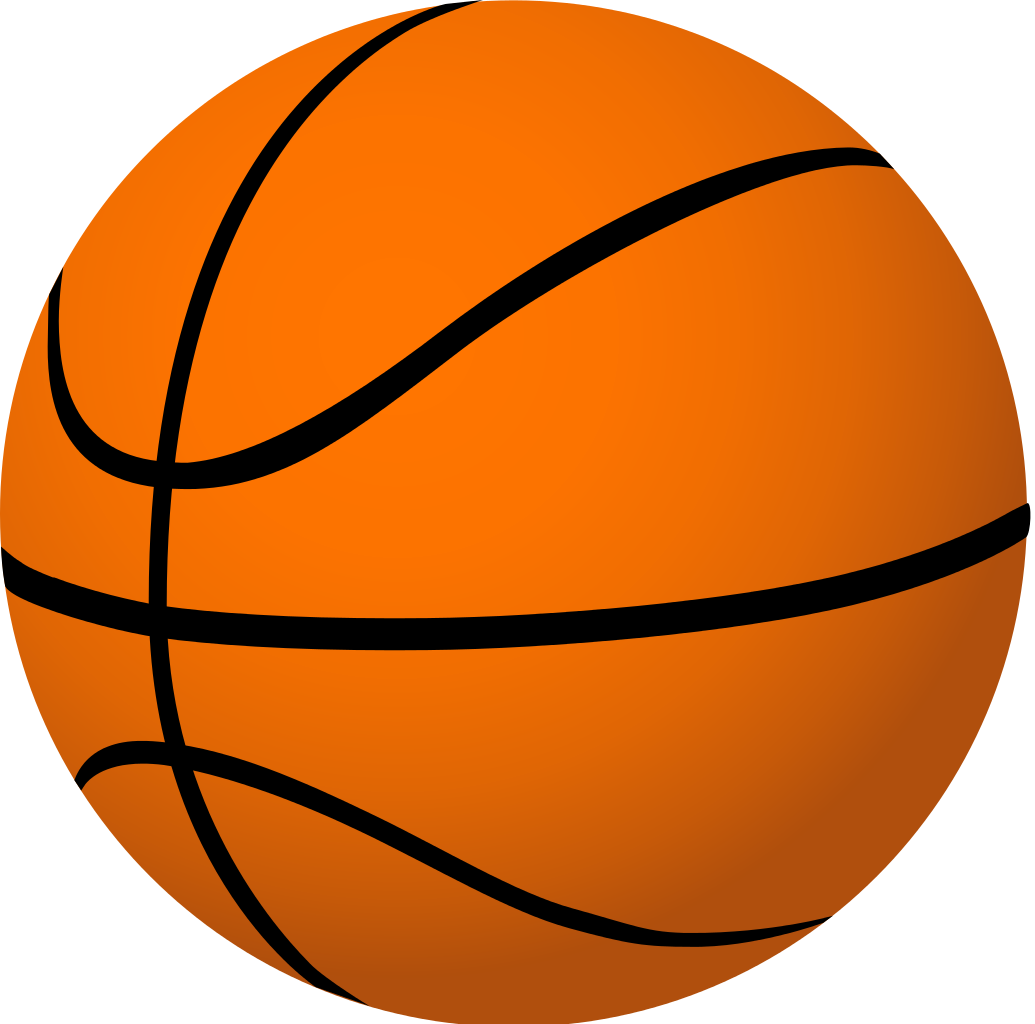 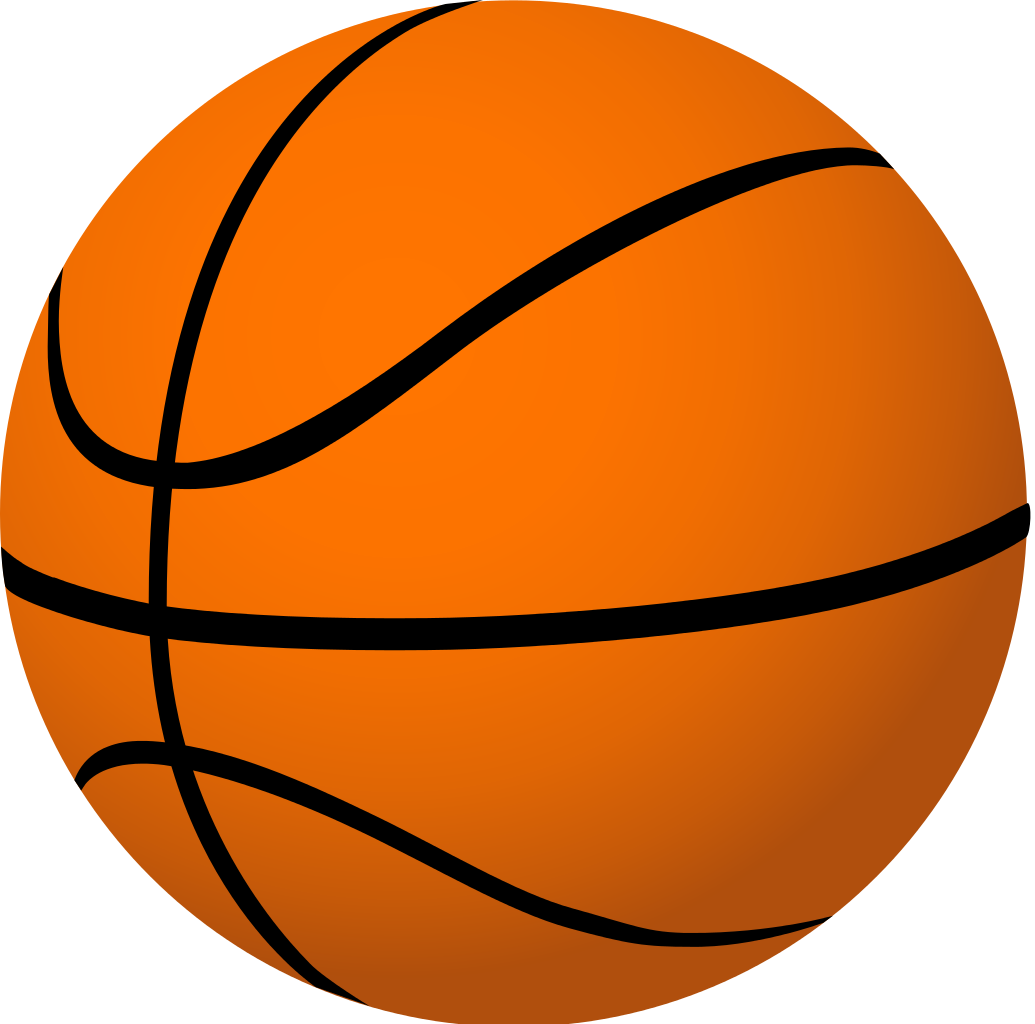 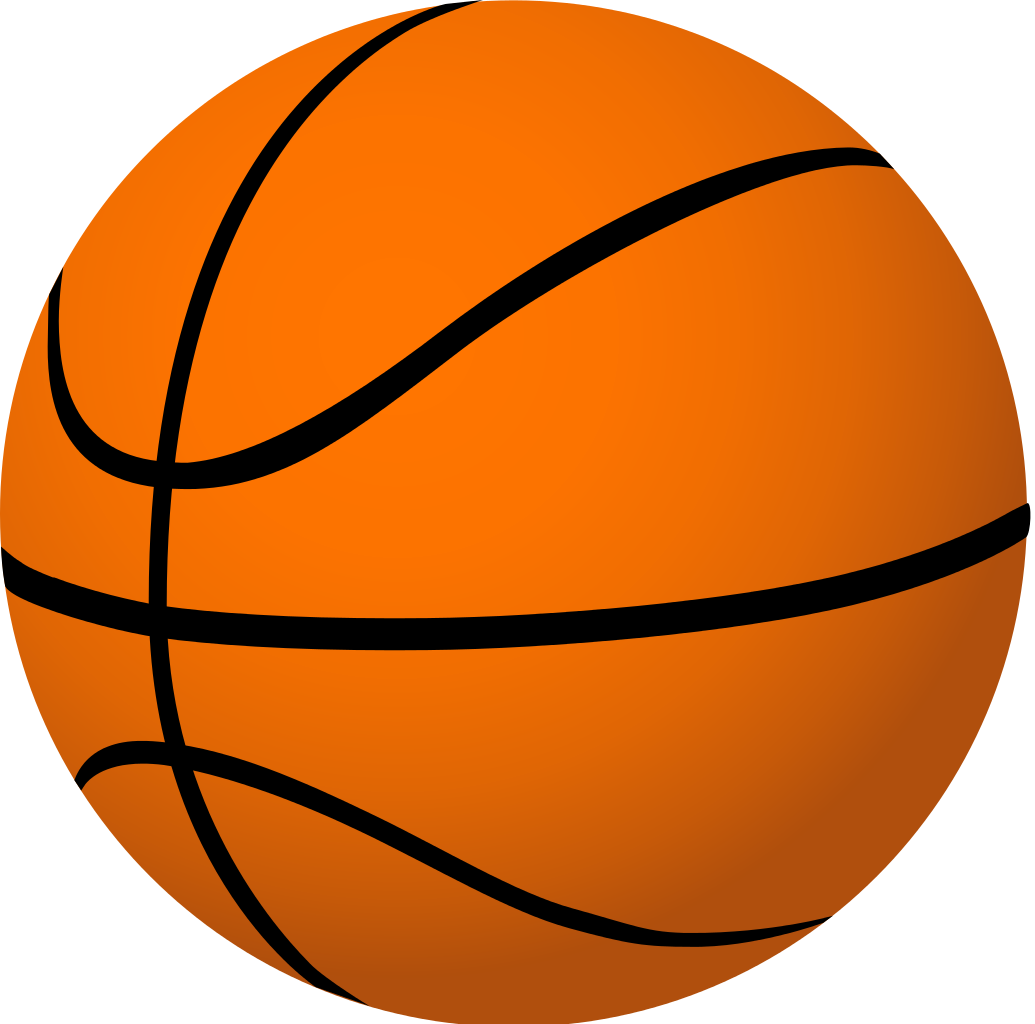 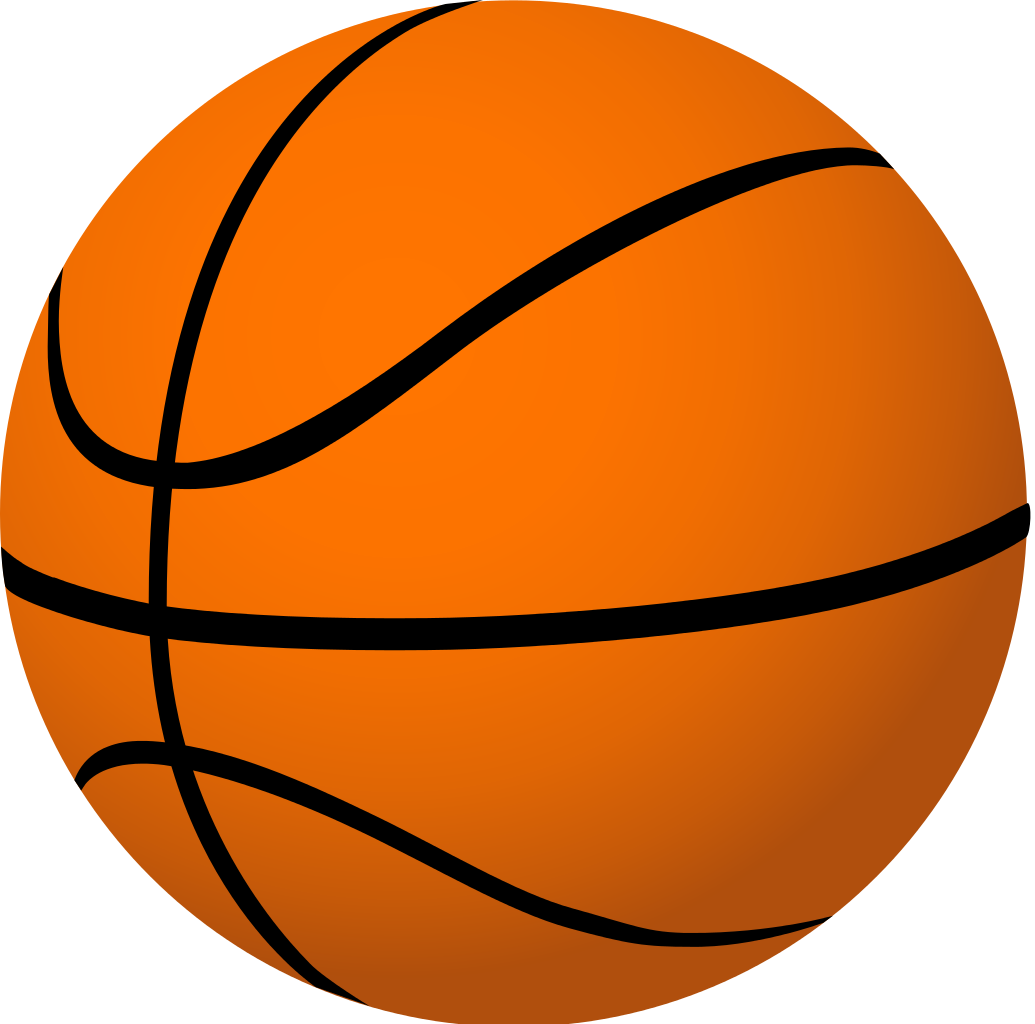 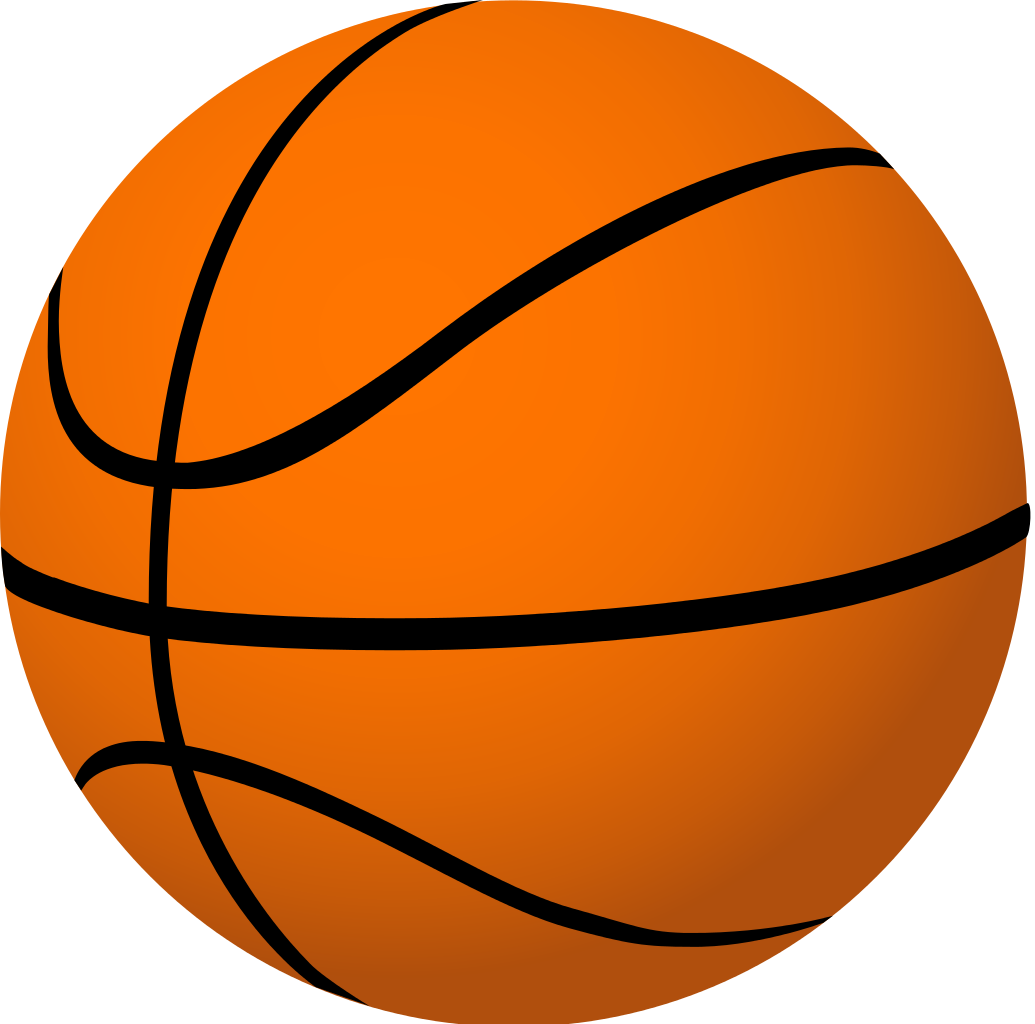 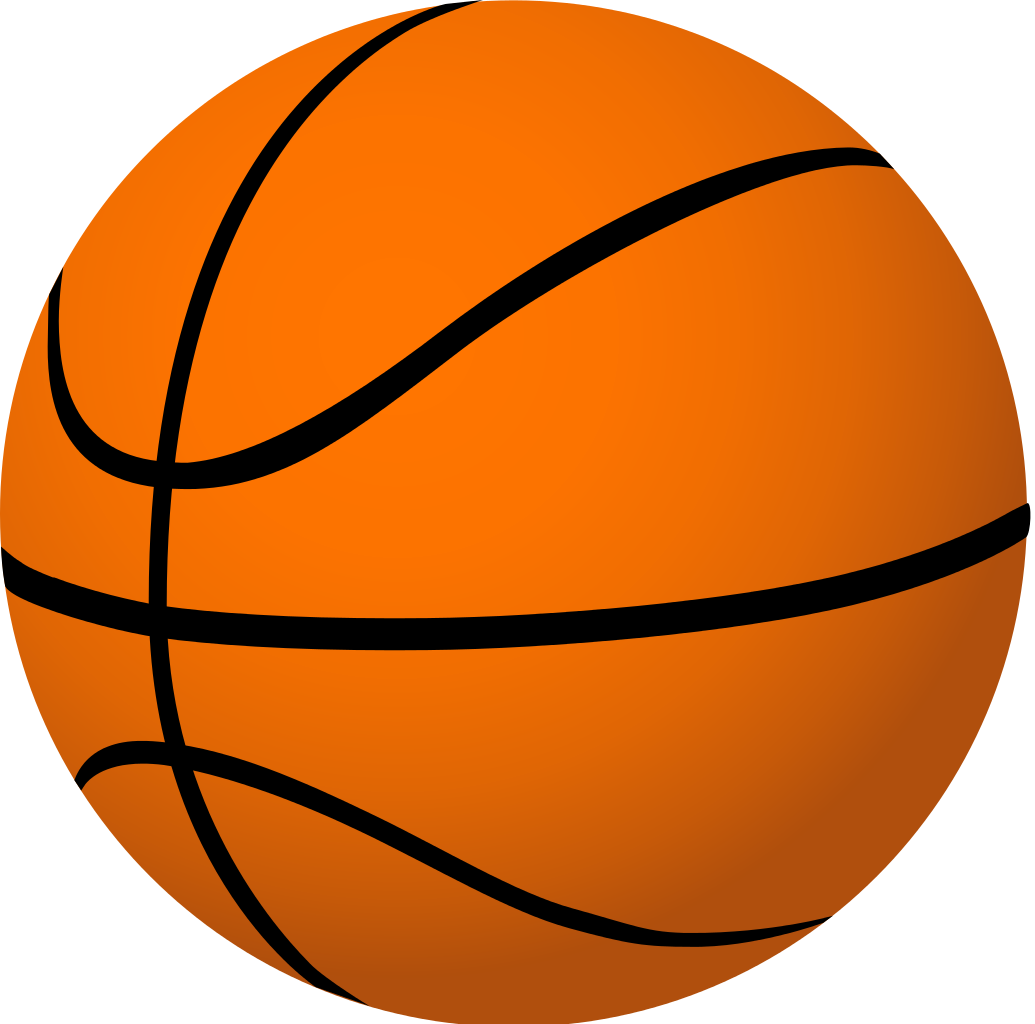 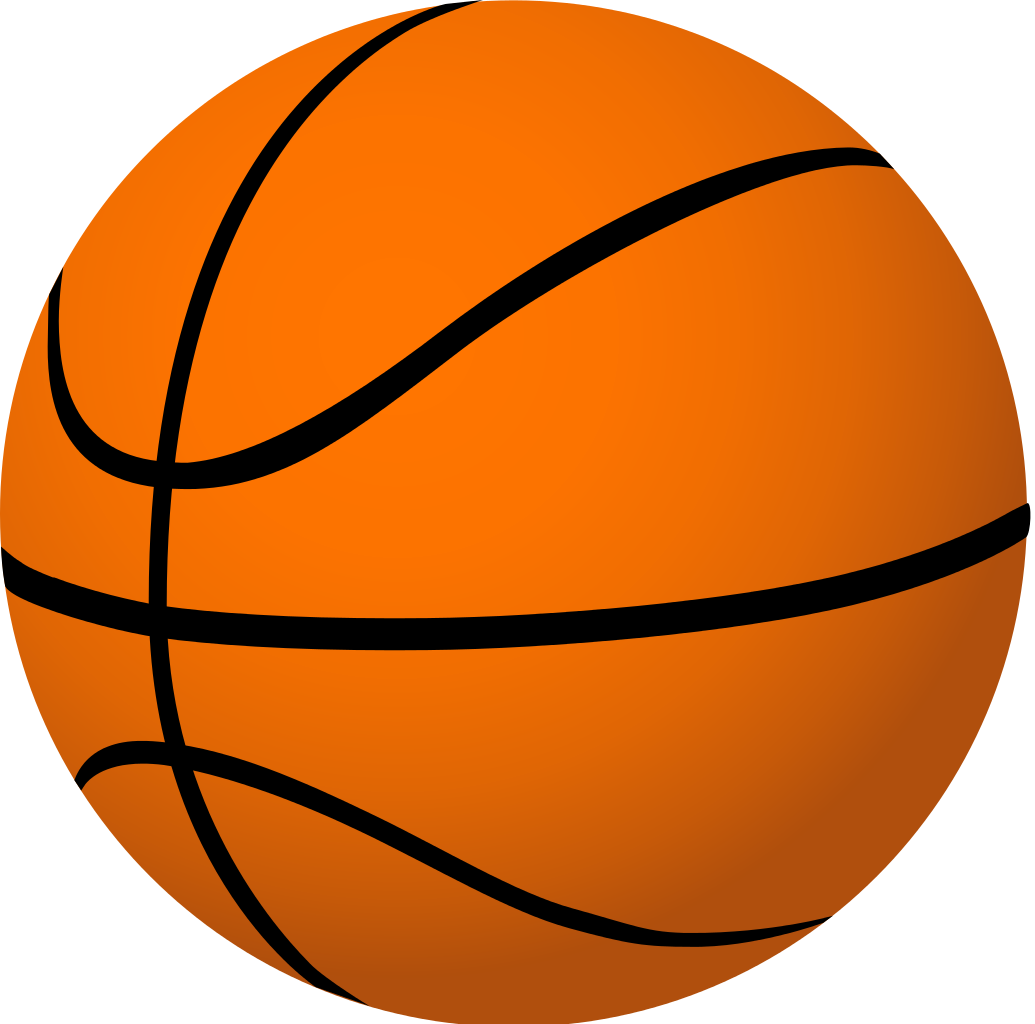 Question 5:
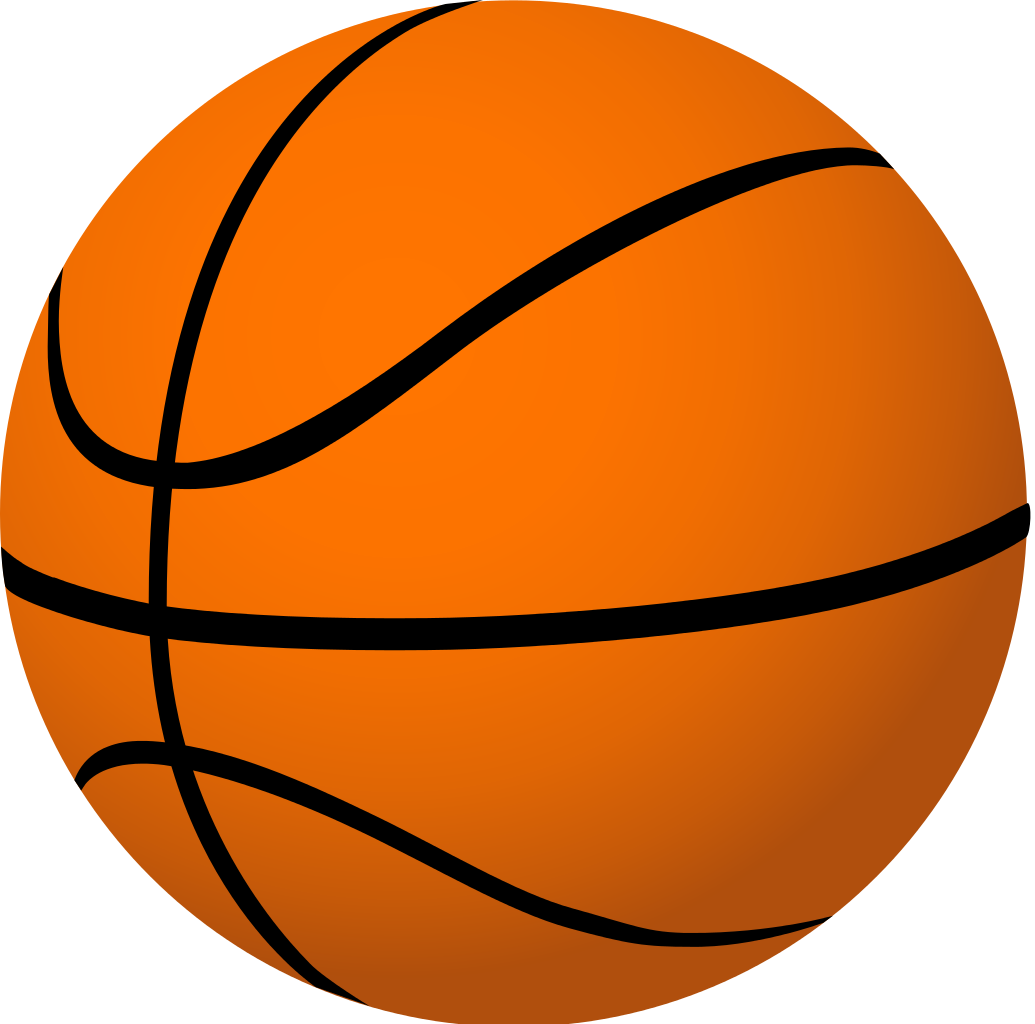 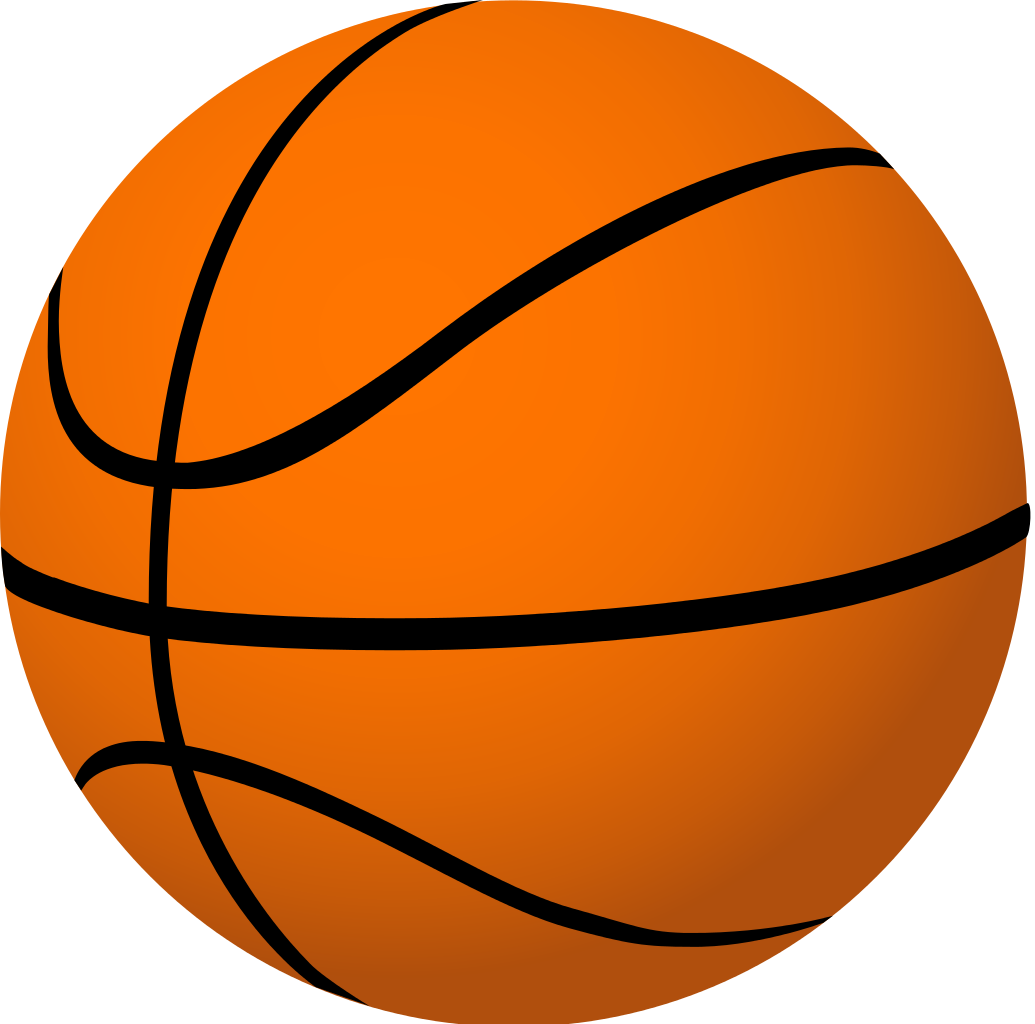 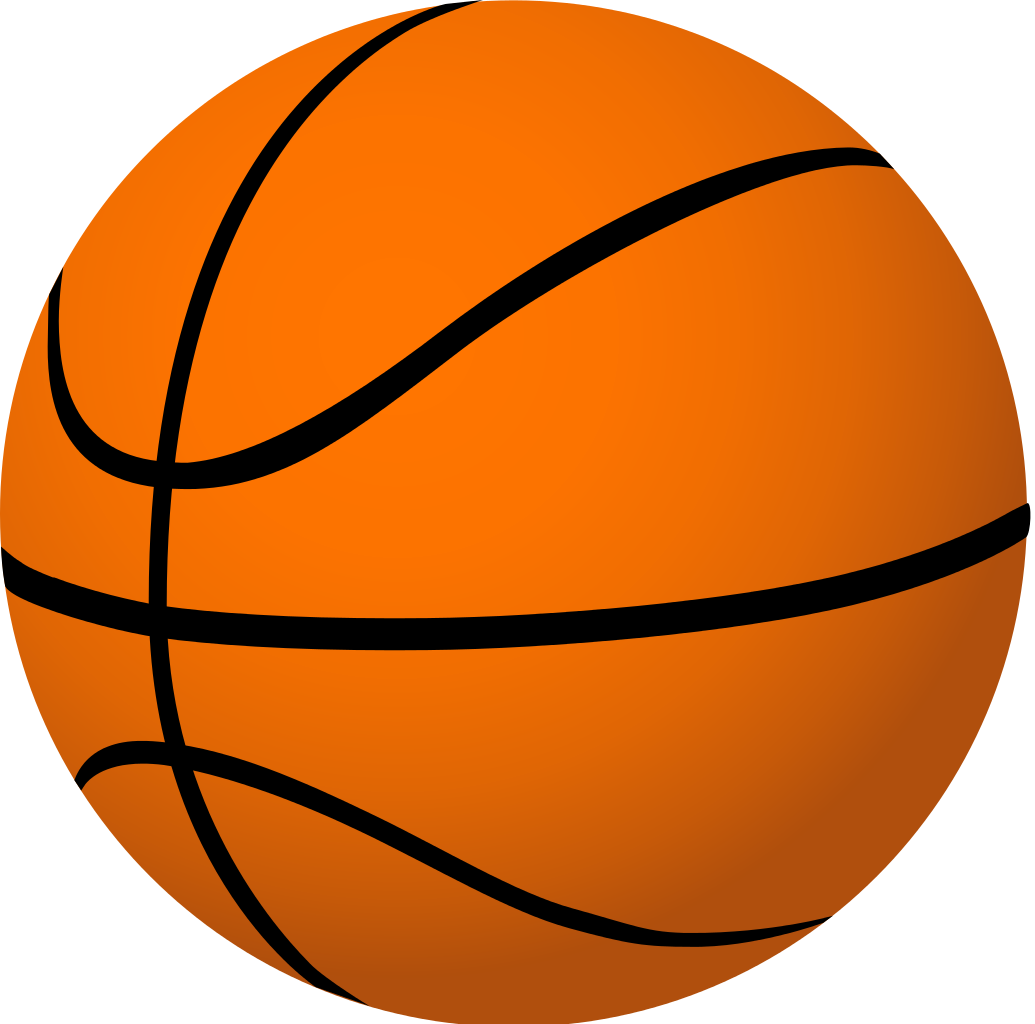 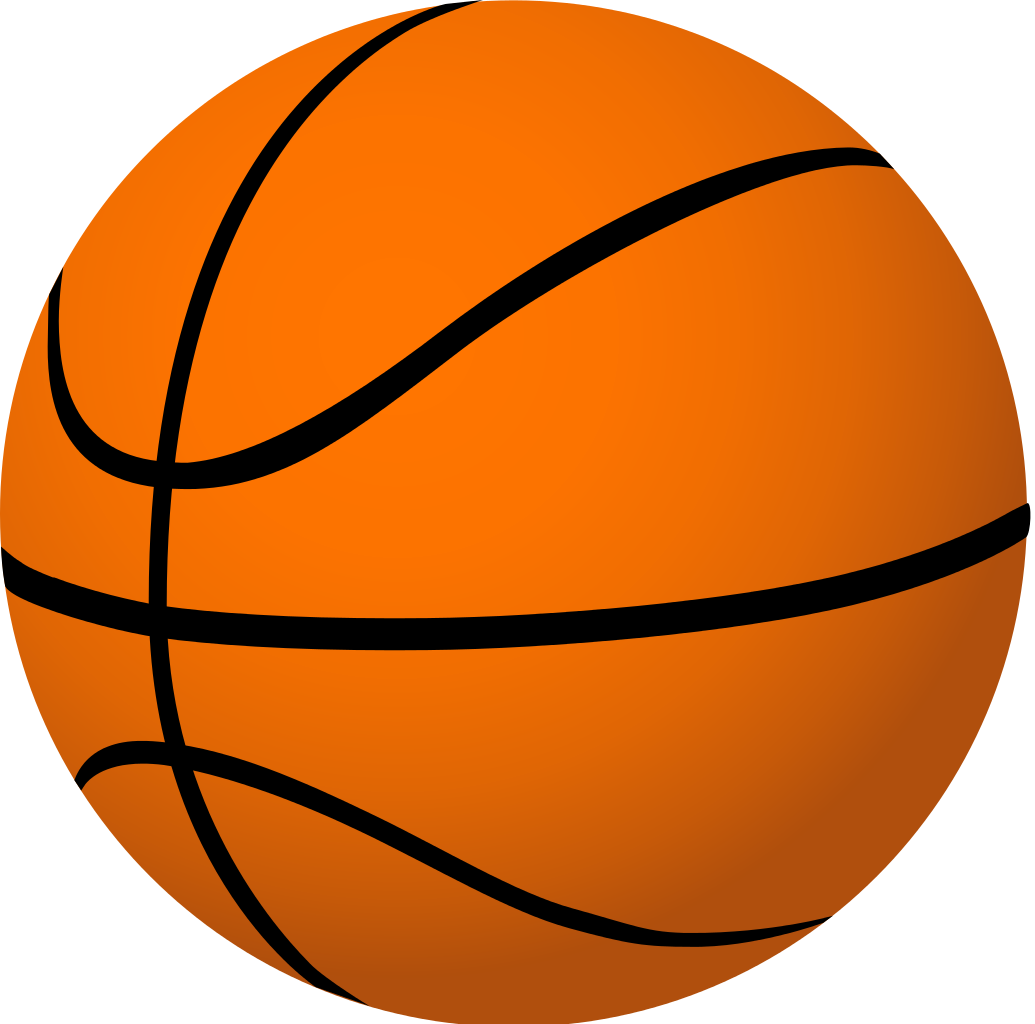 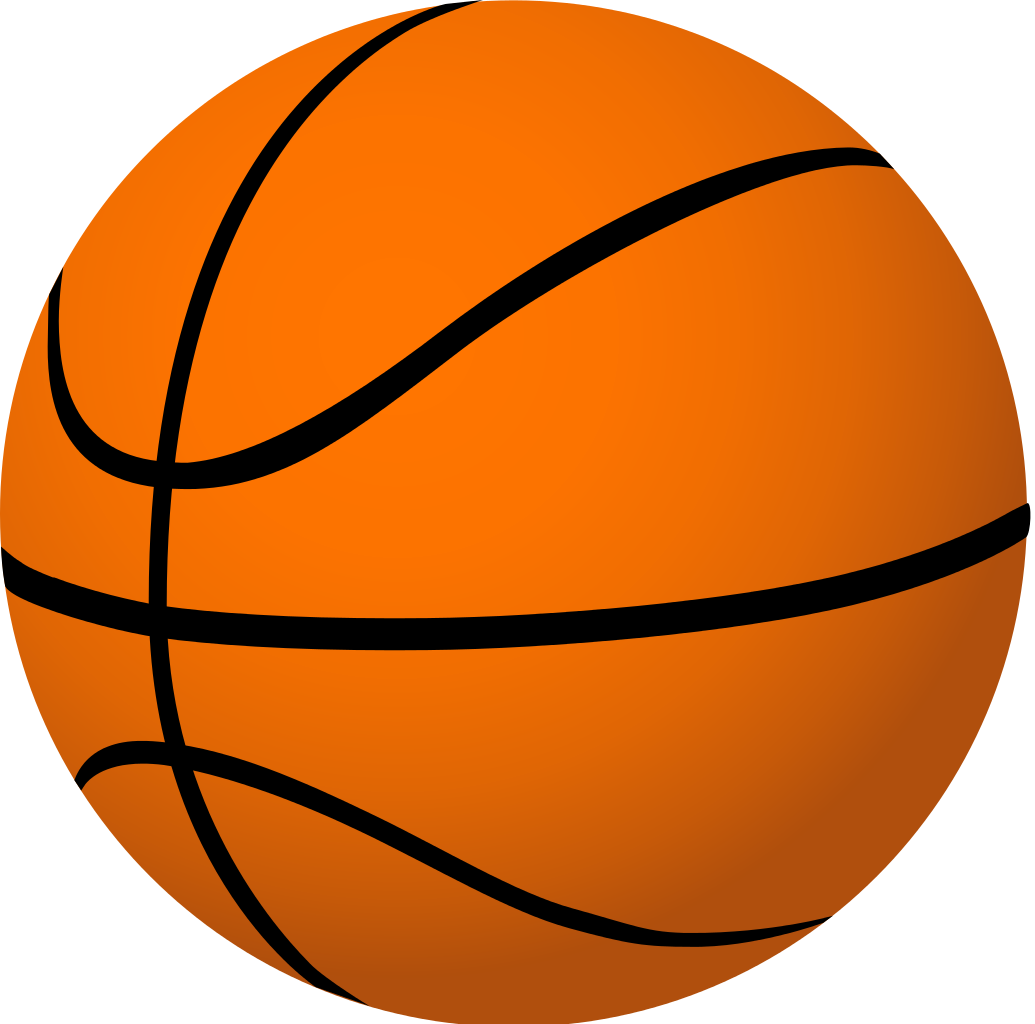 Which Amendment guarantees citizens the freedom of religion and the freedom of speech?
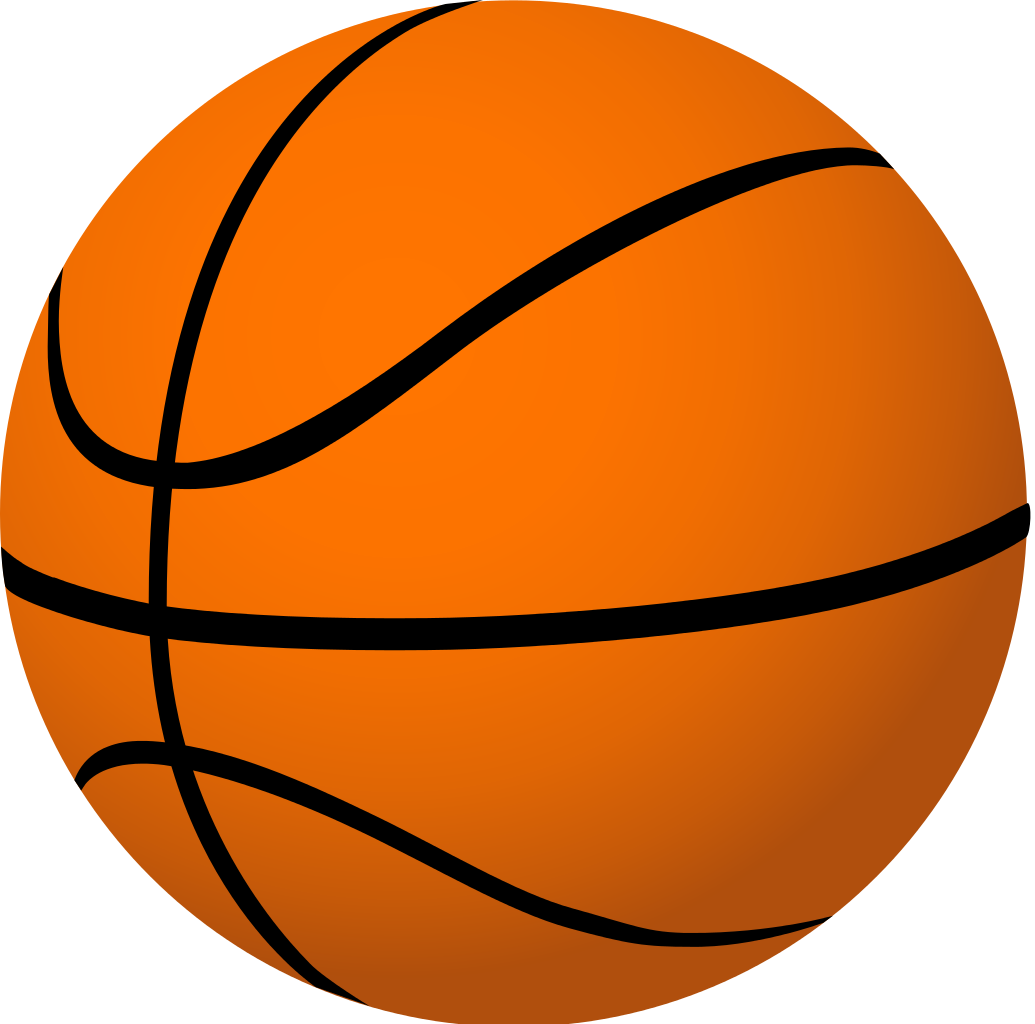 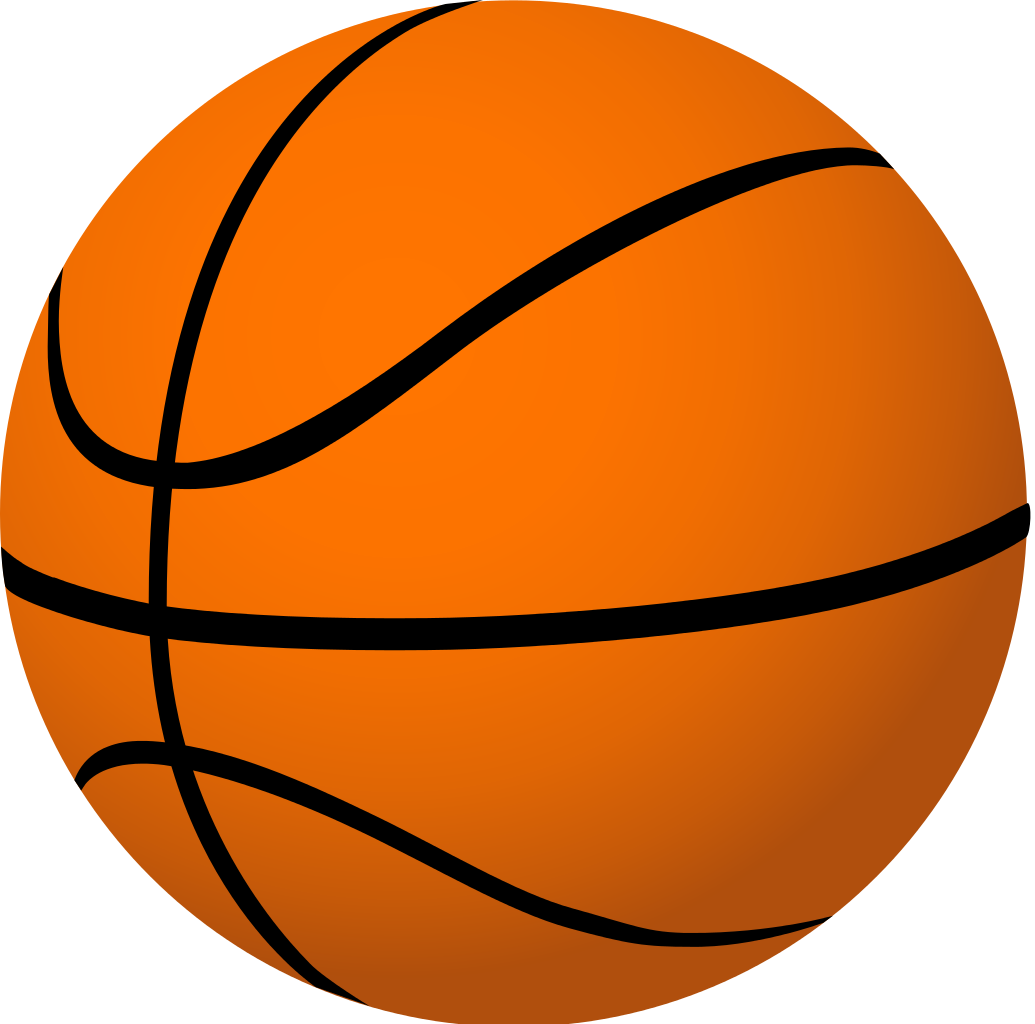 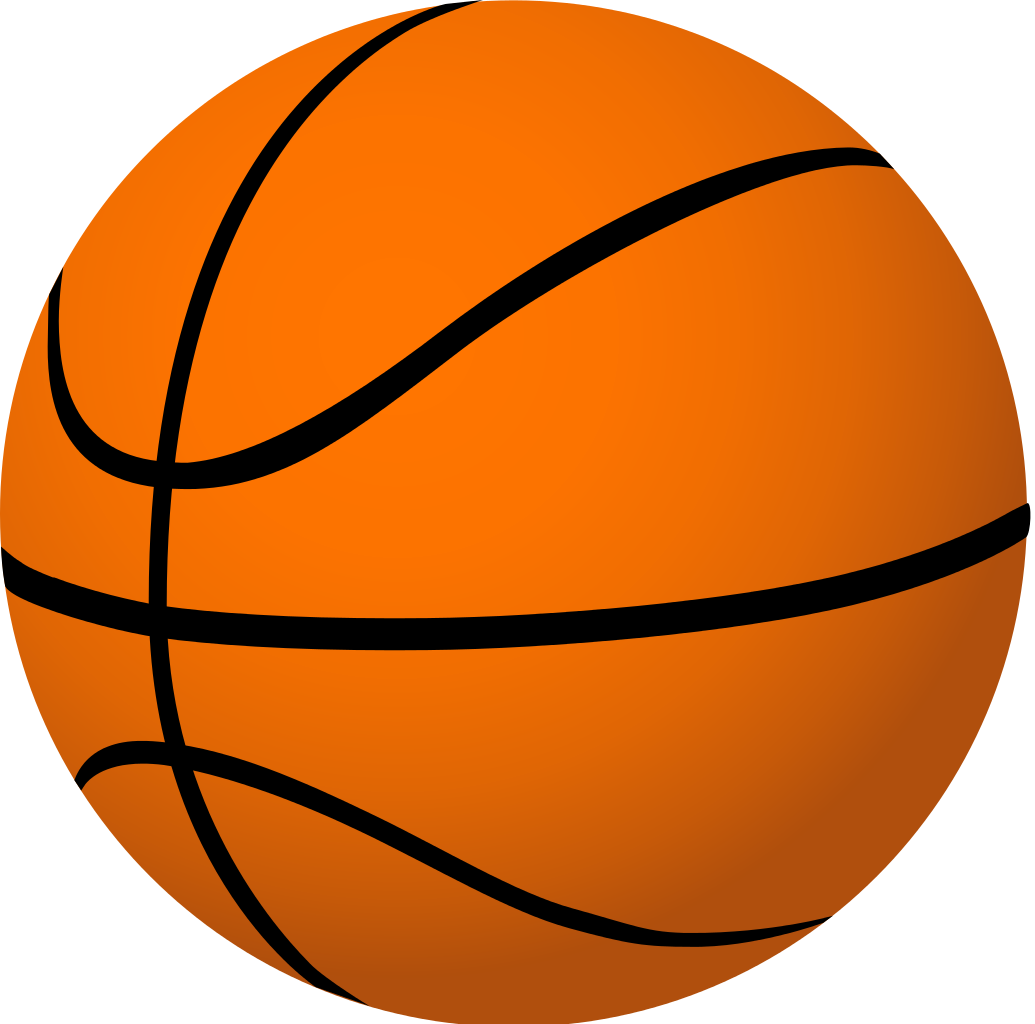 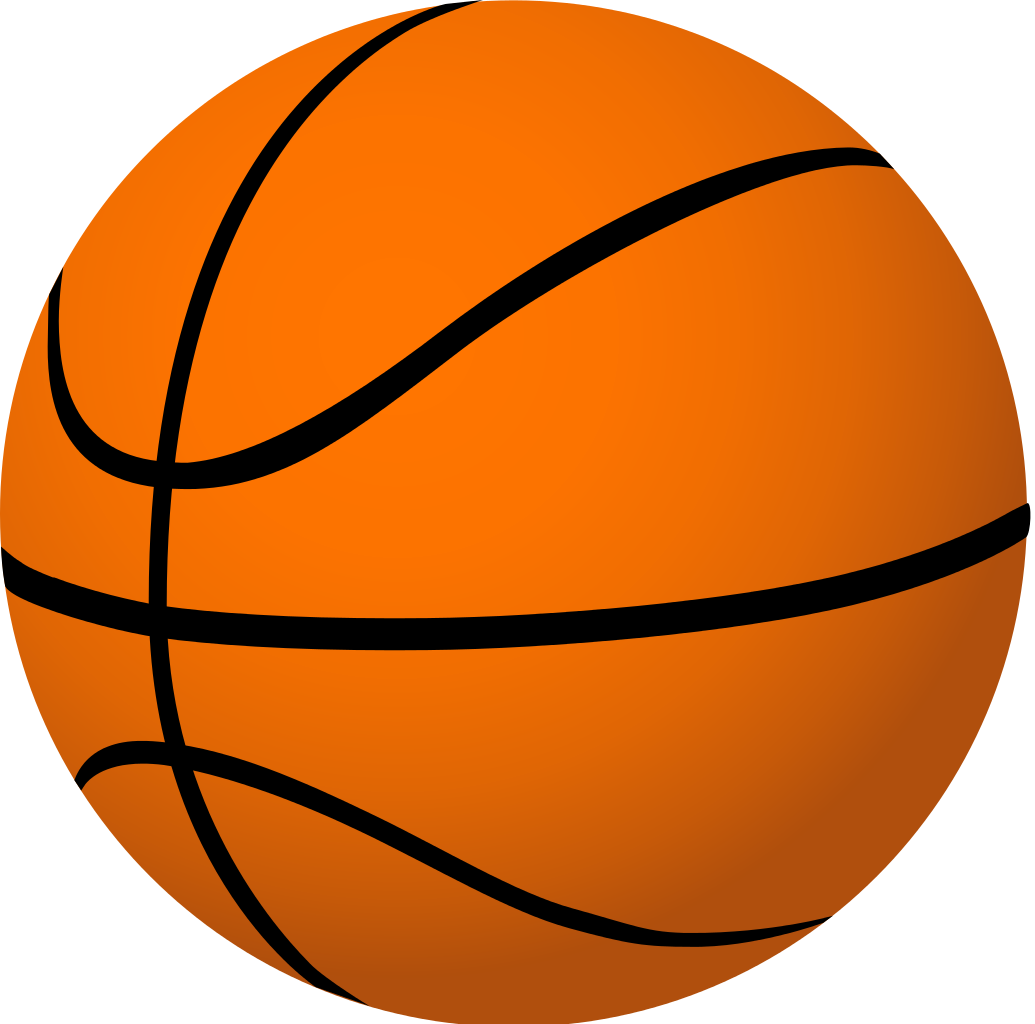 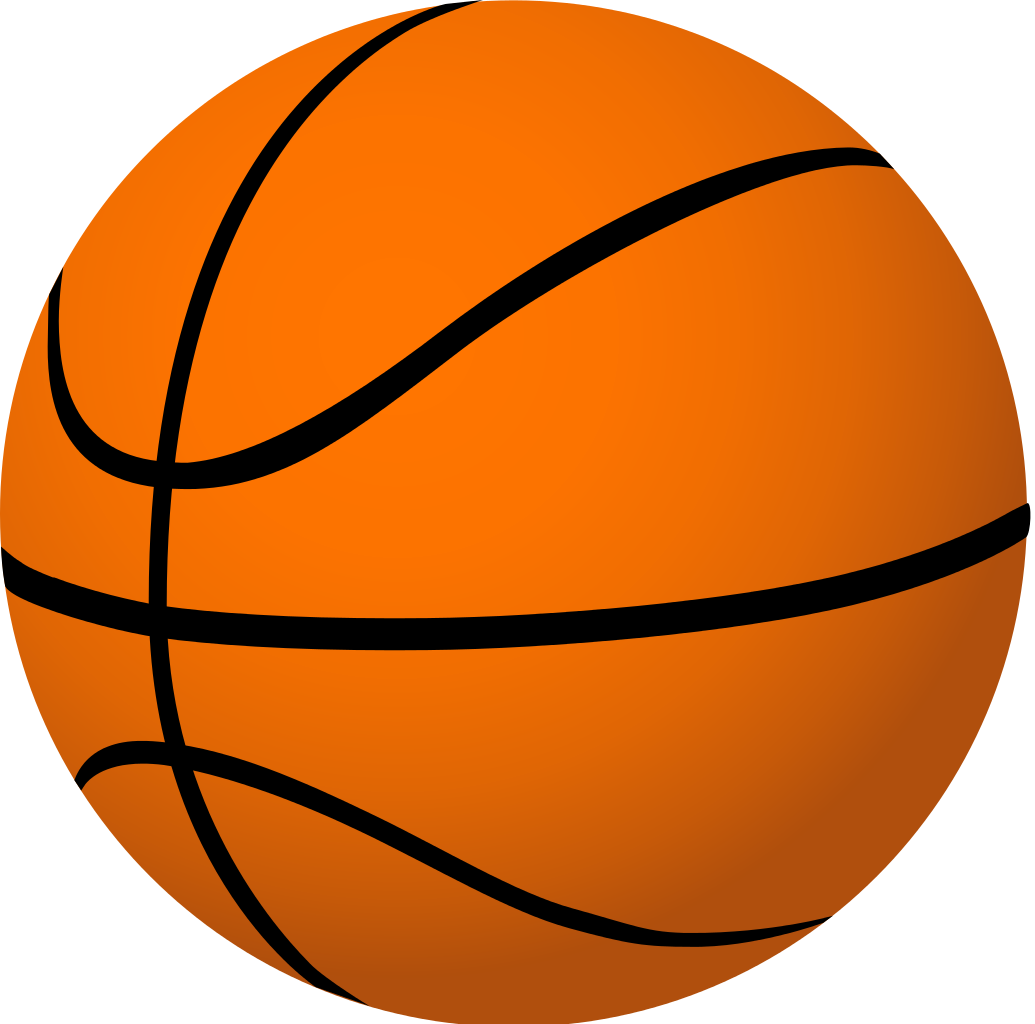 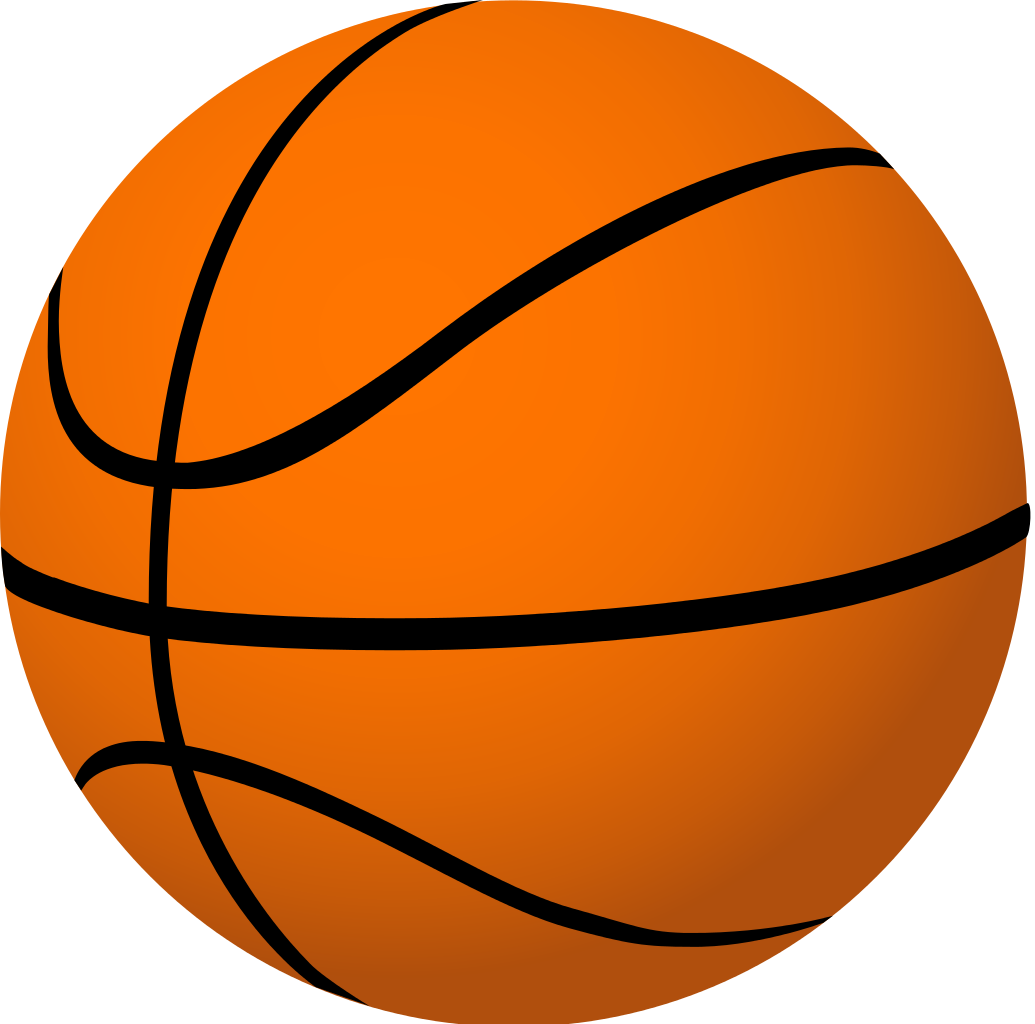 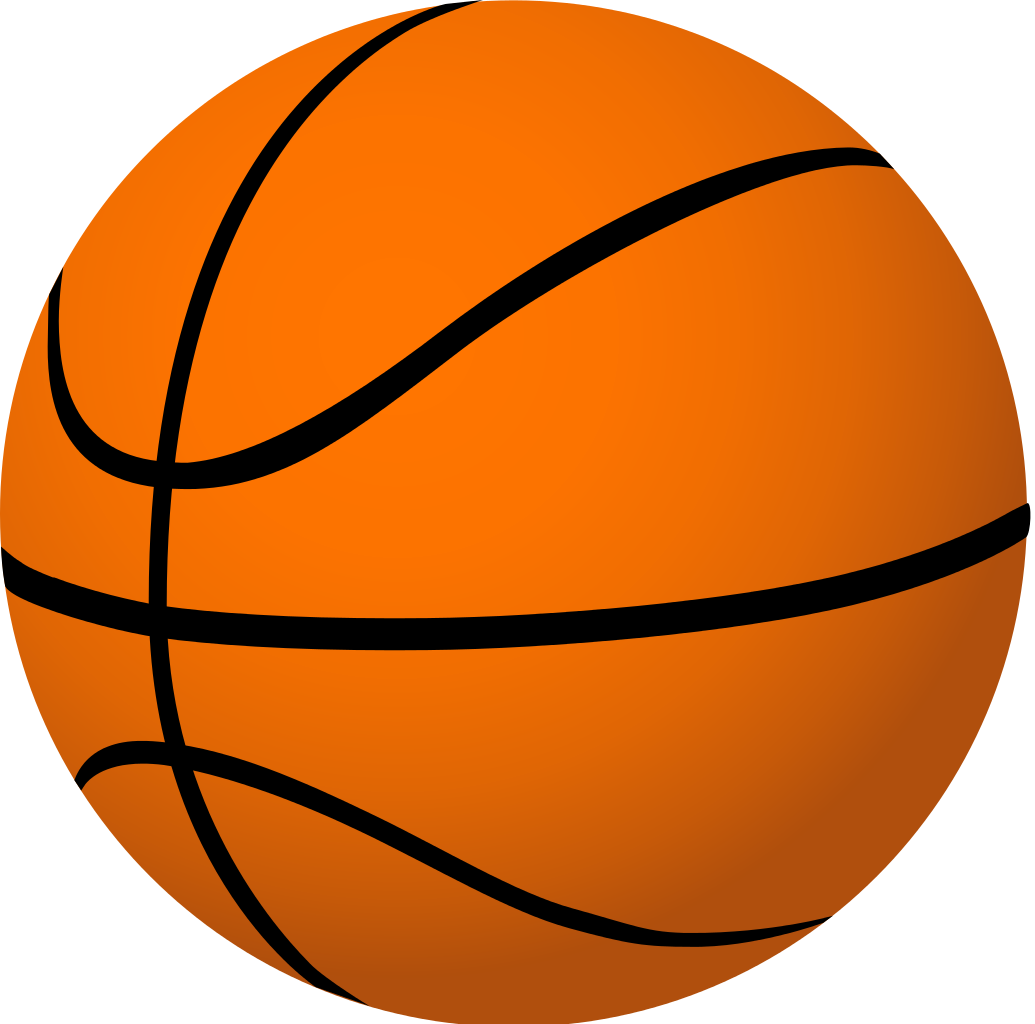 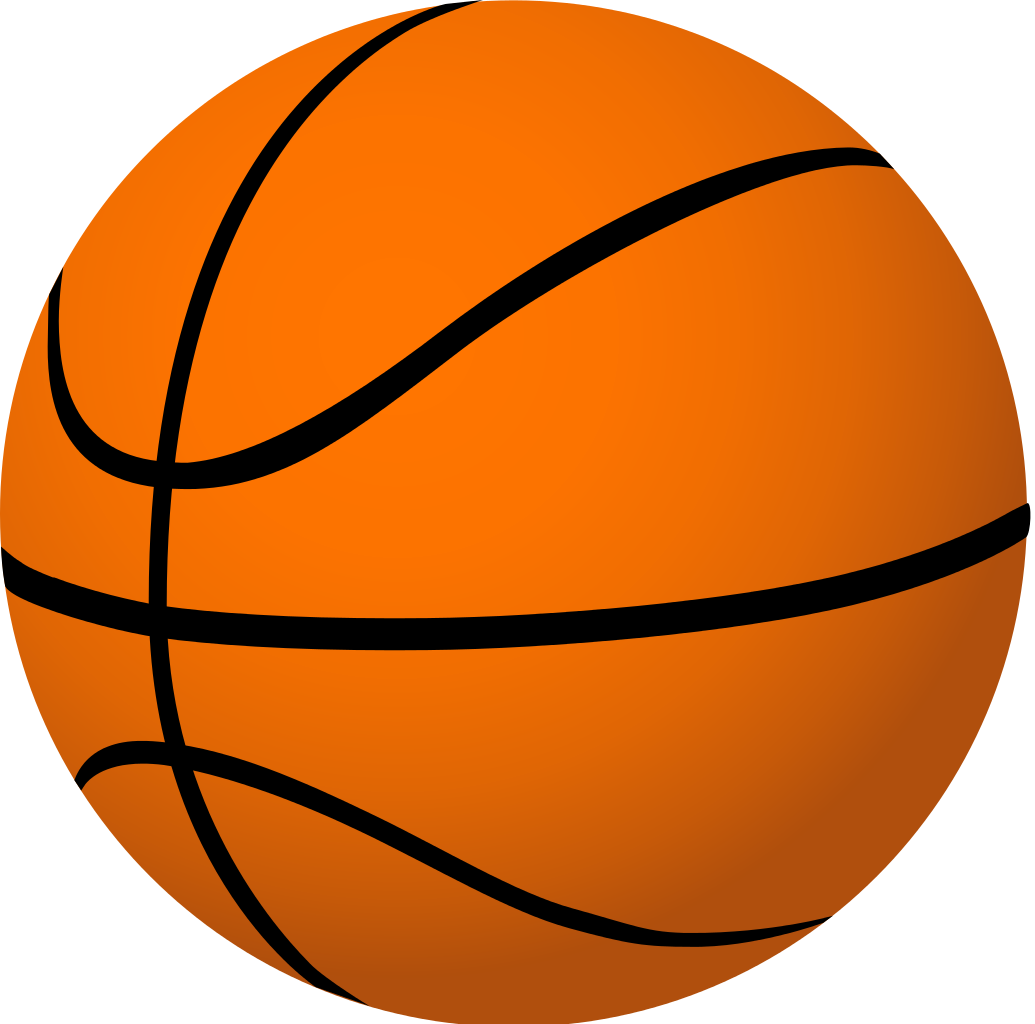 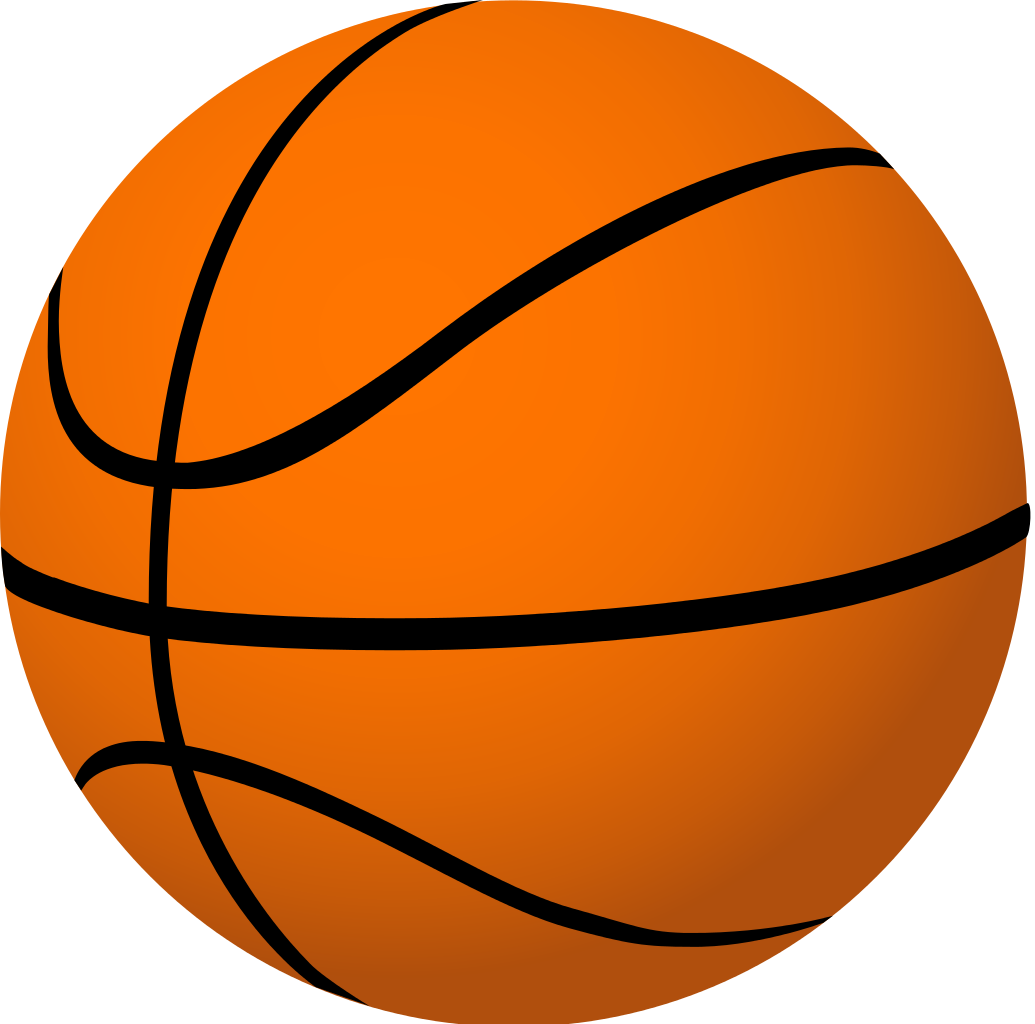 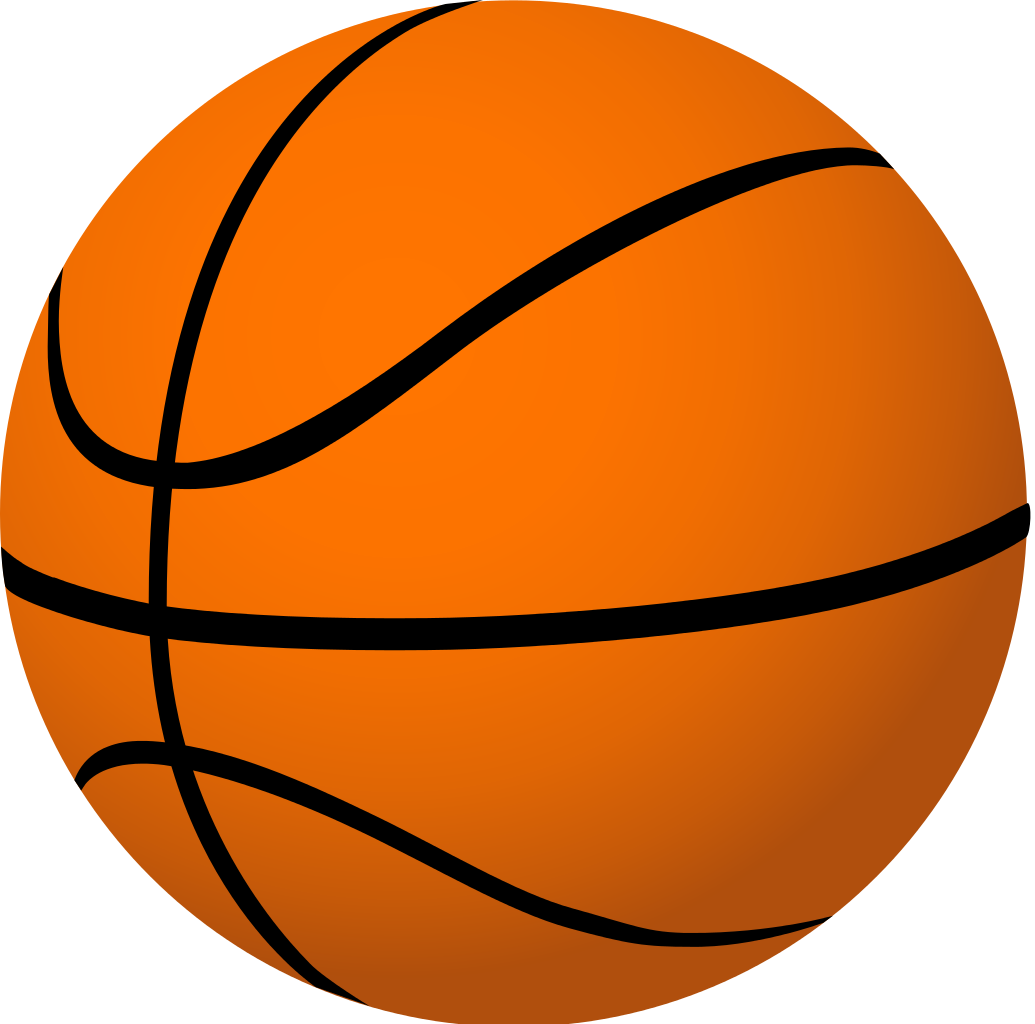 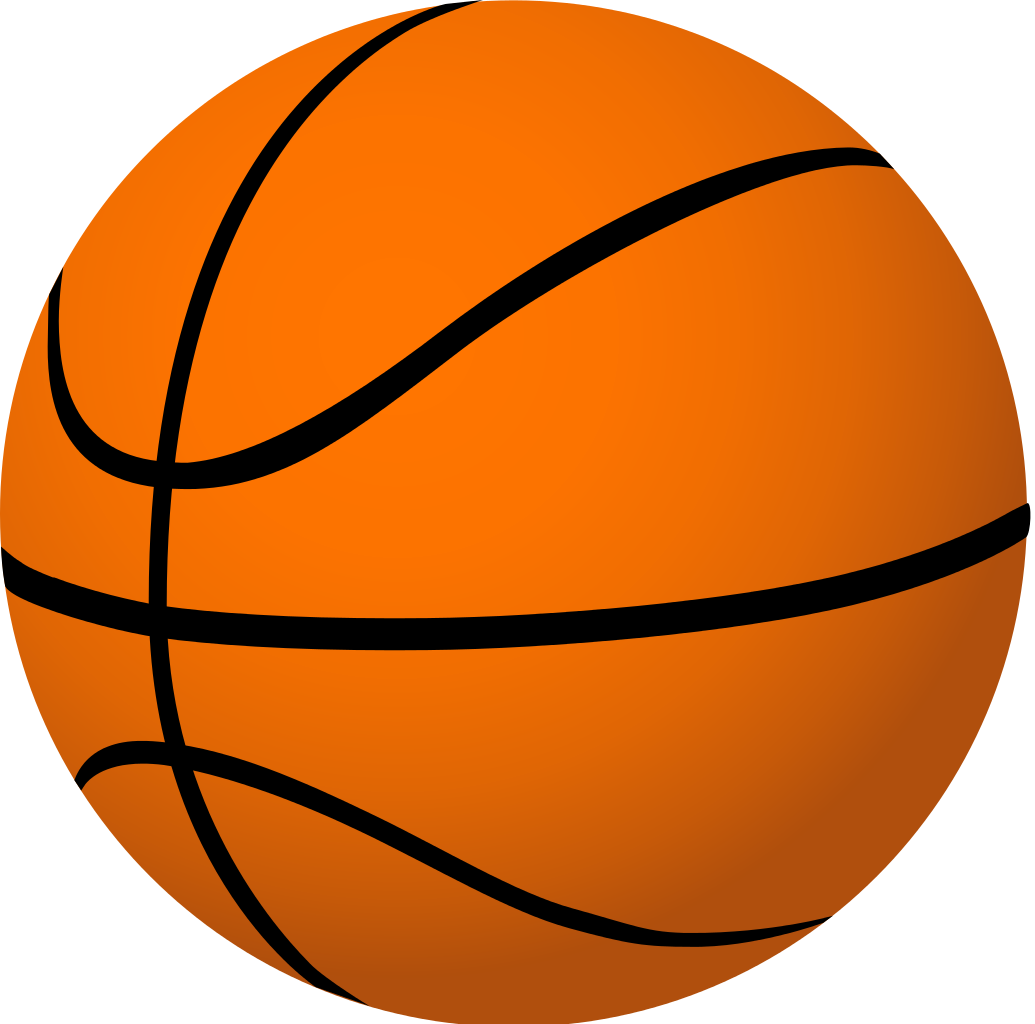 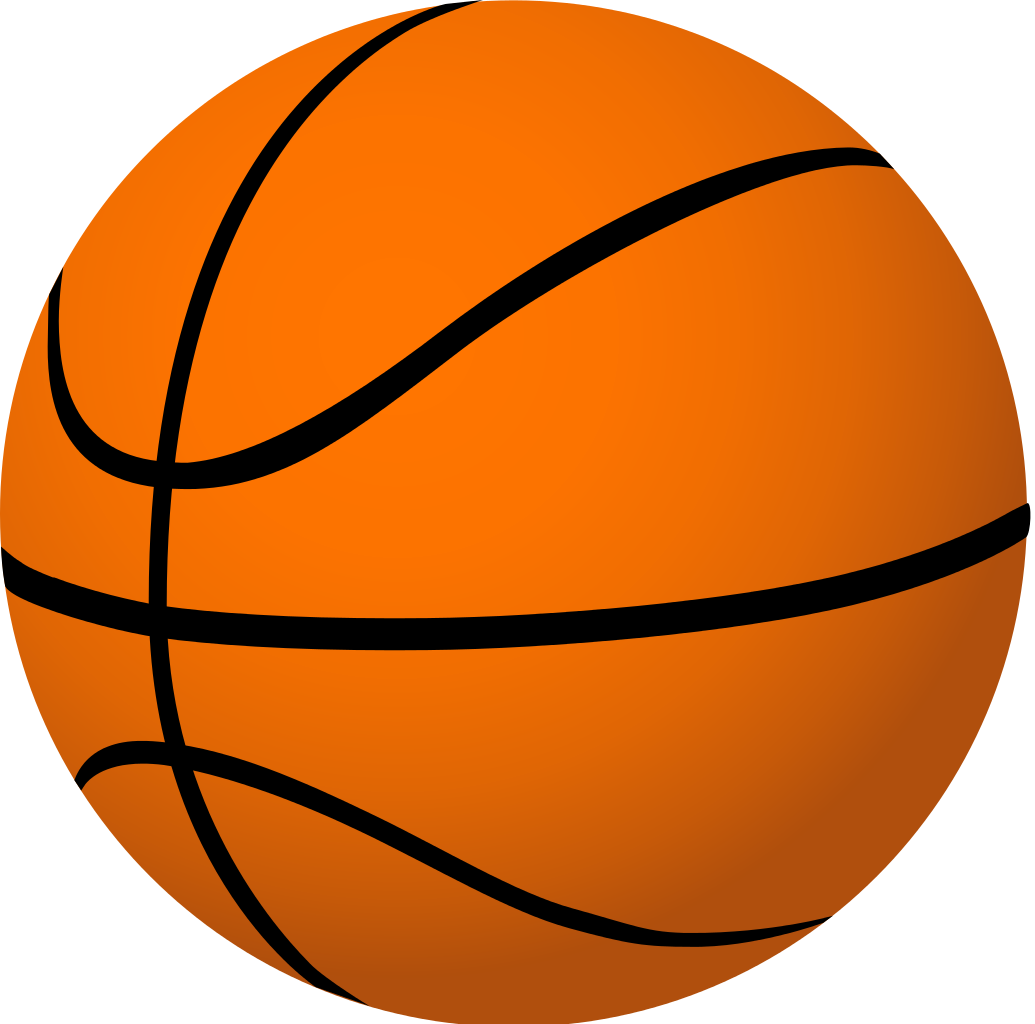 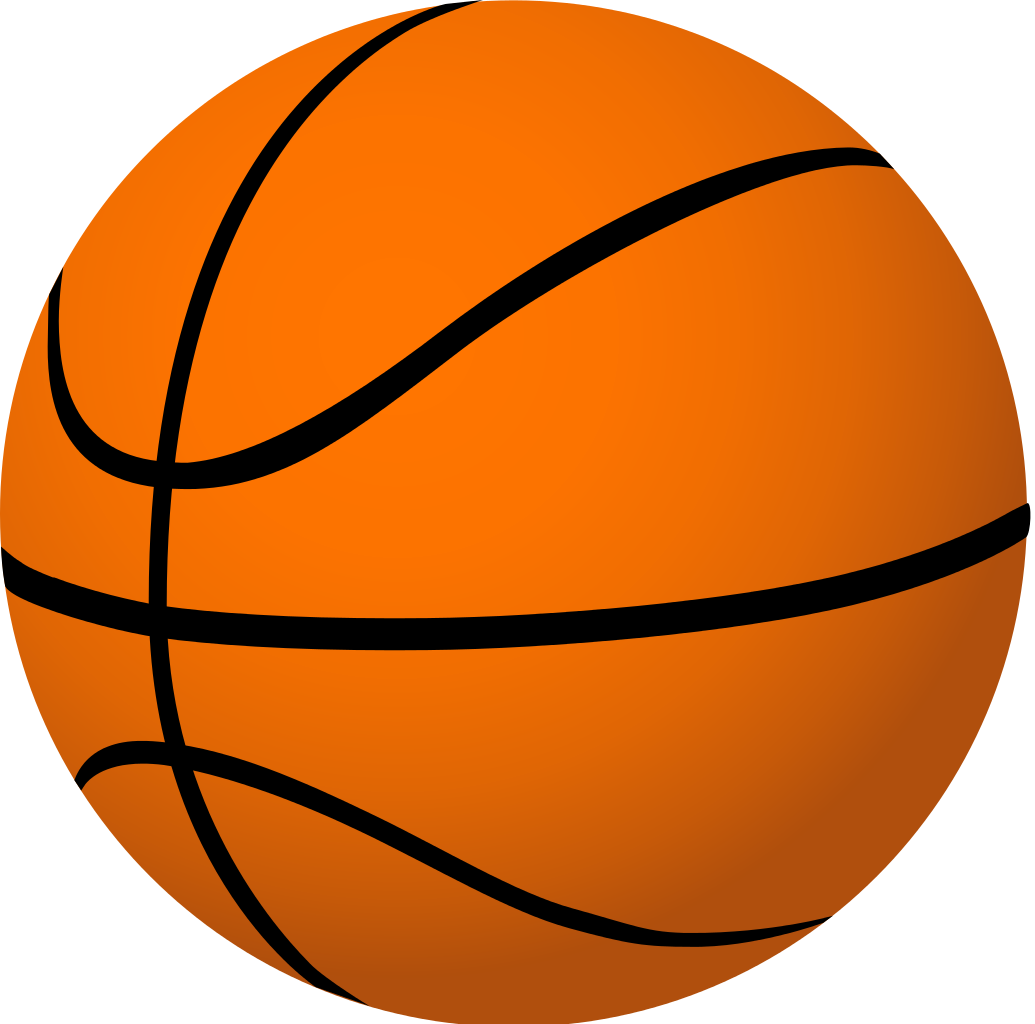 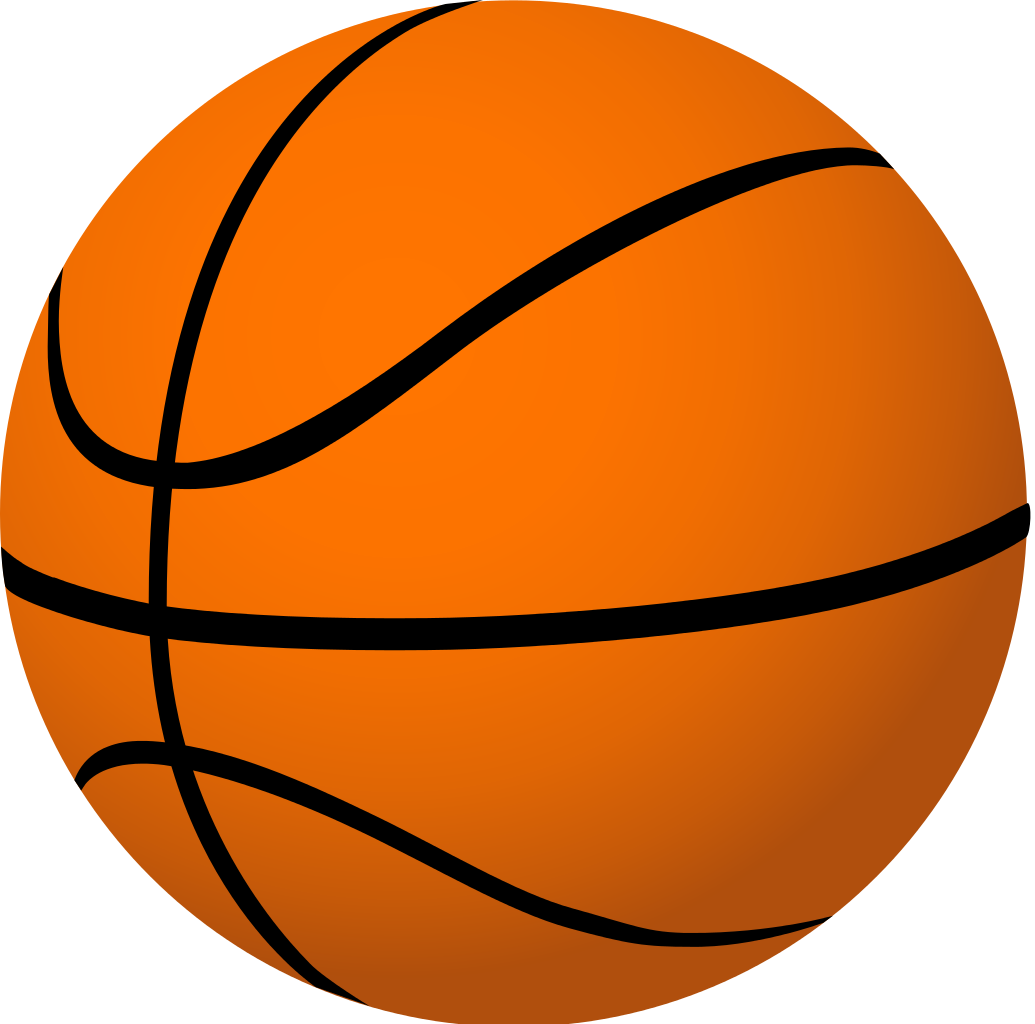 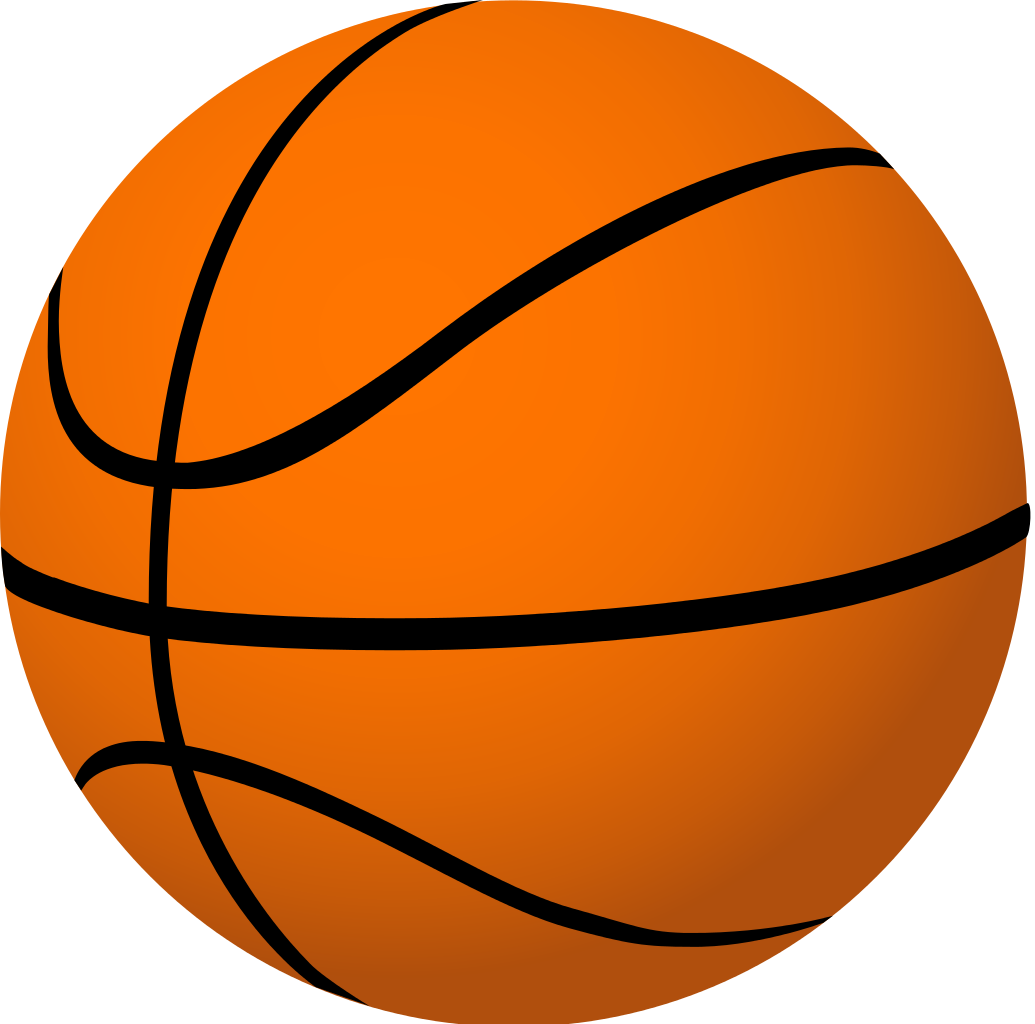 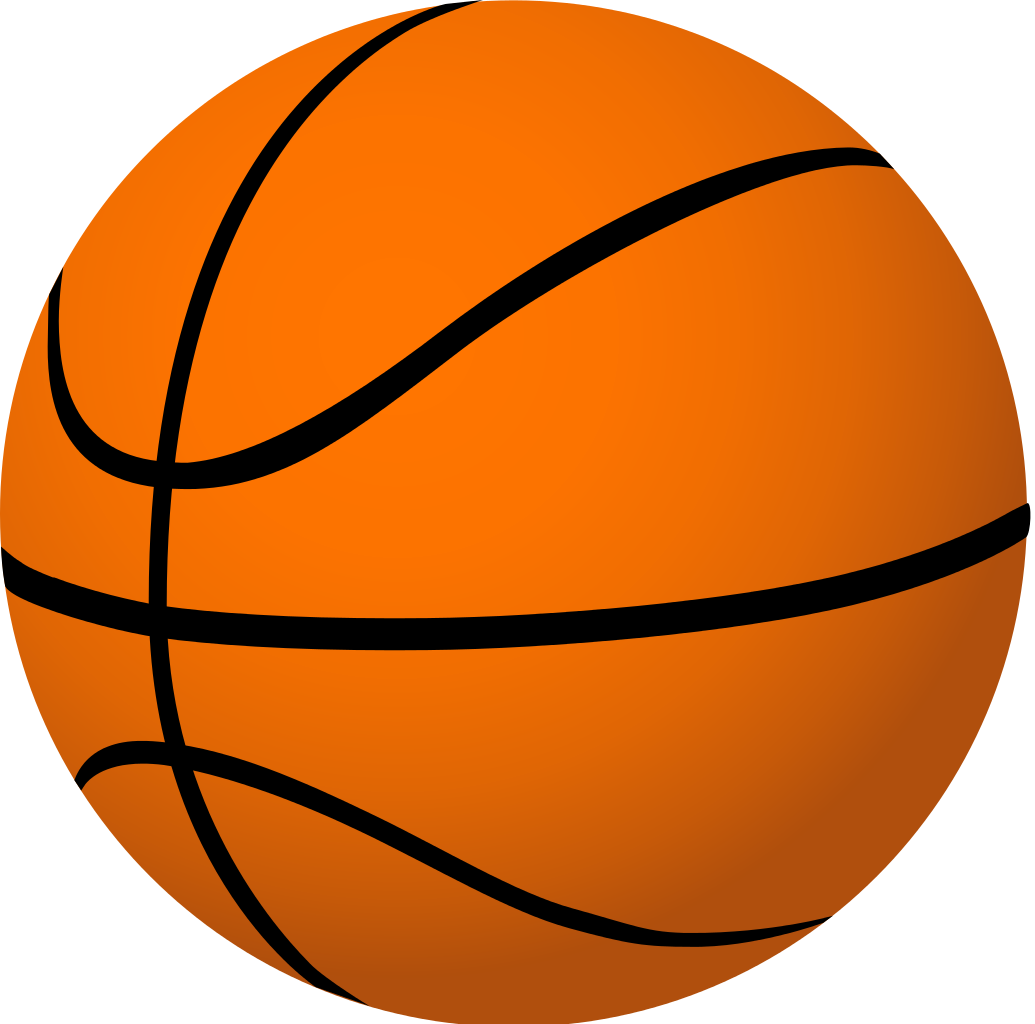 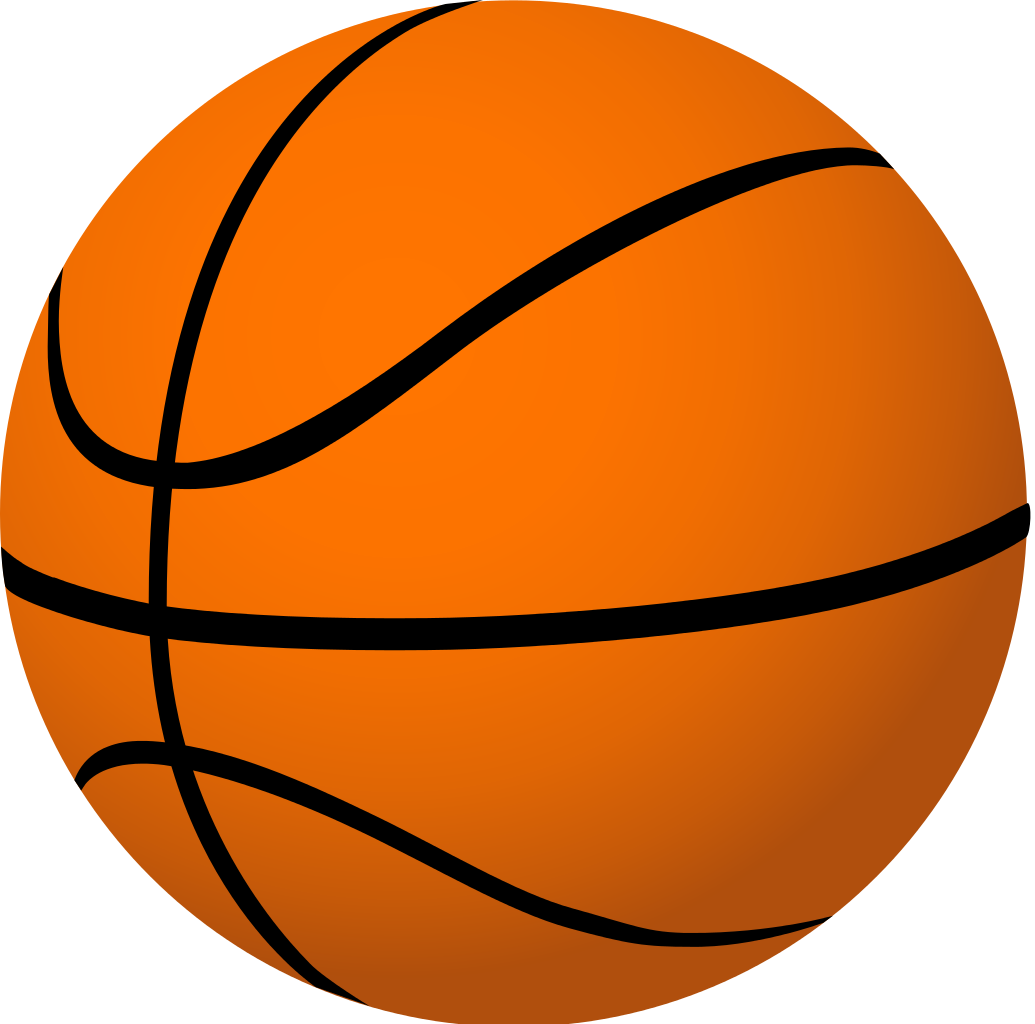 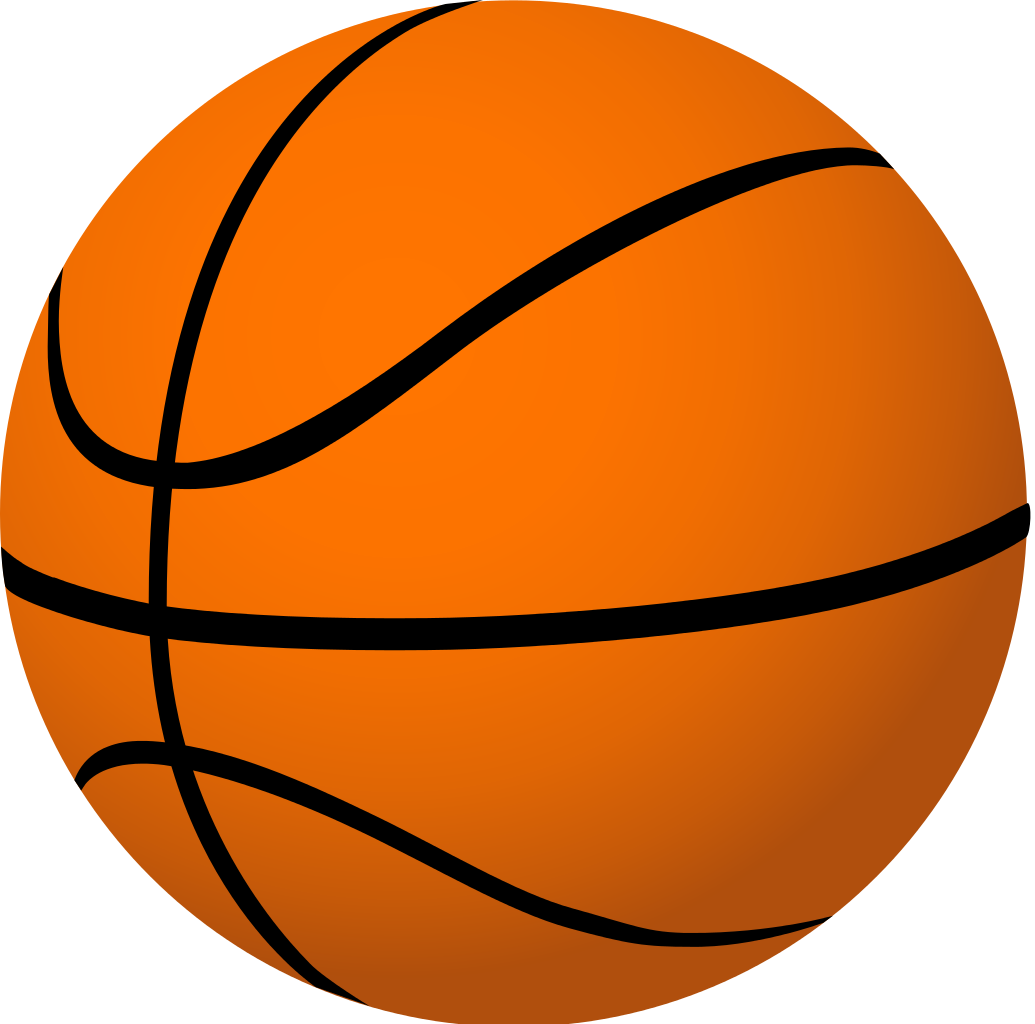 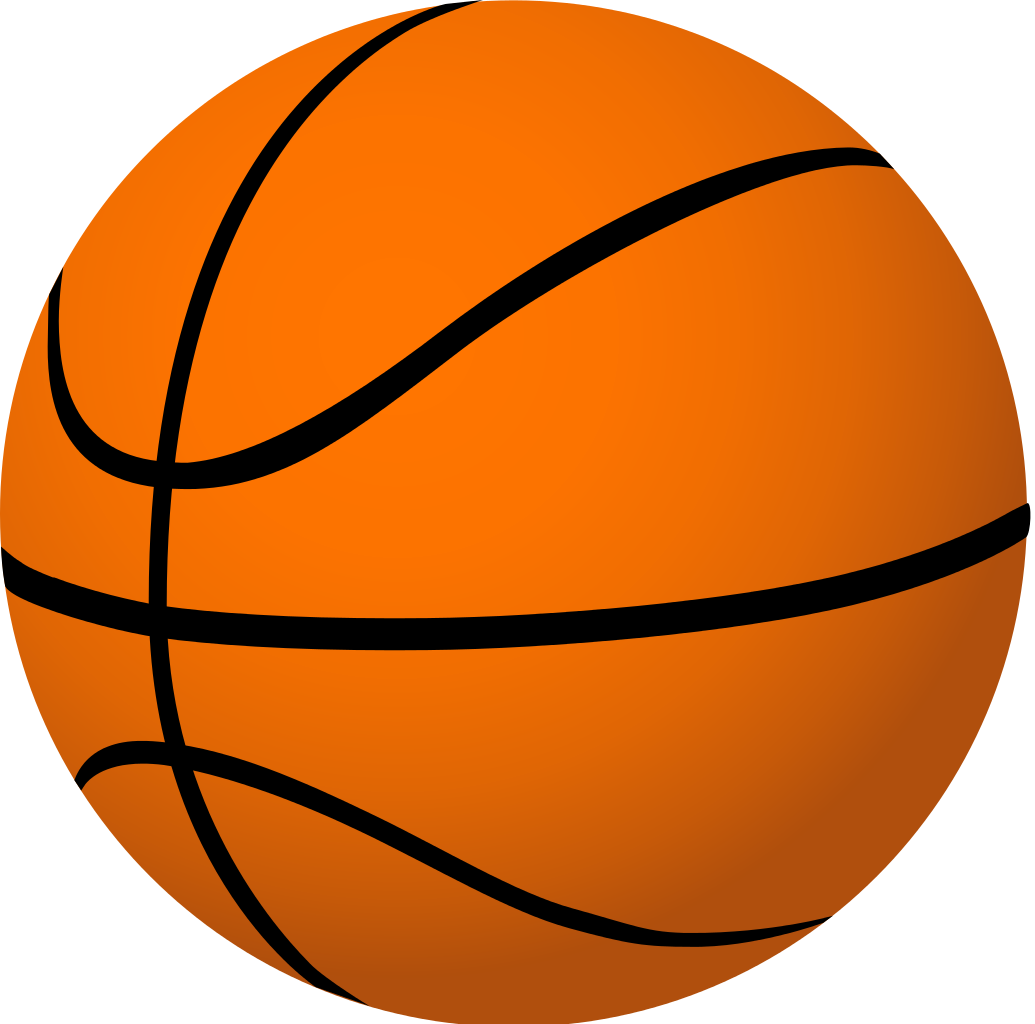 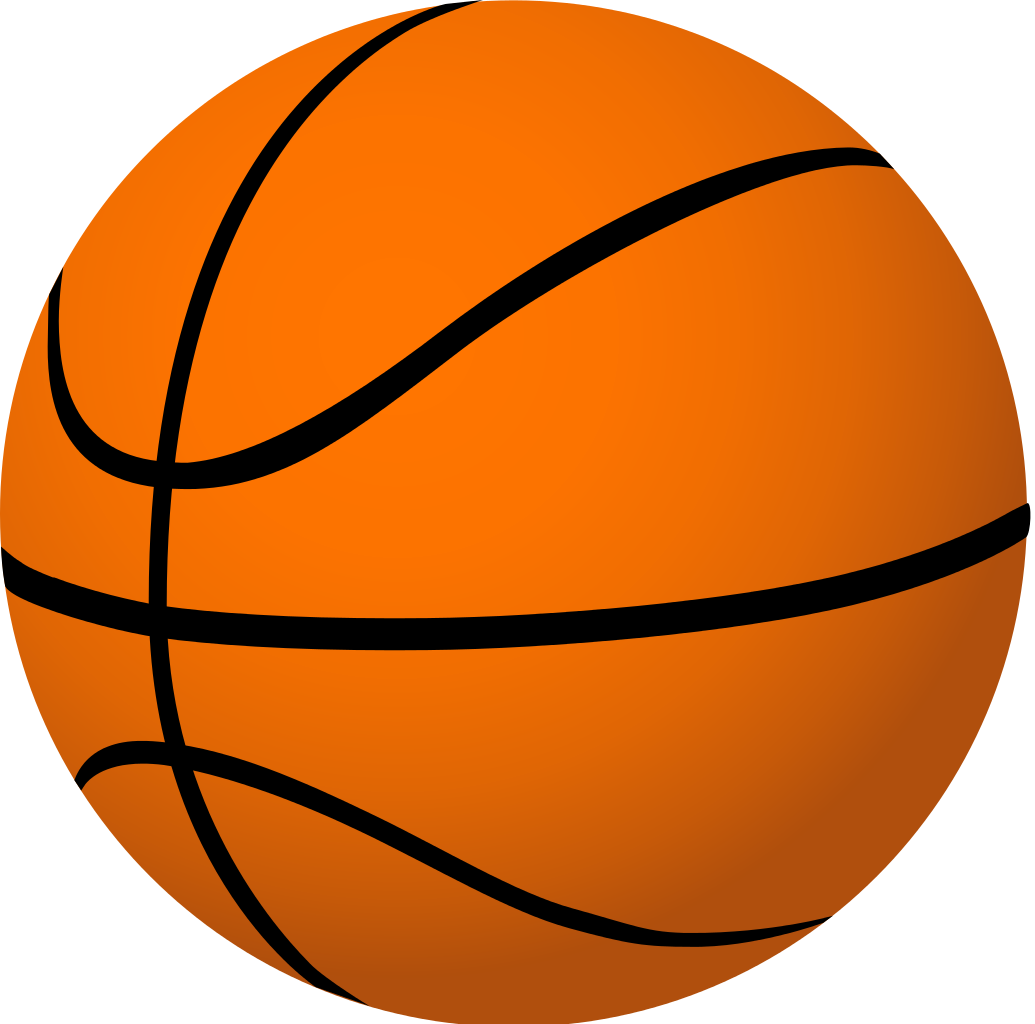 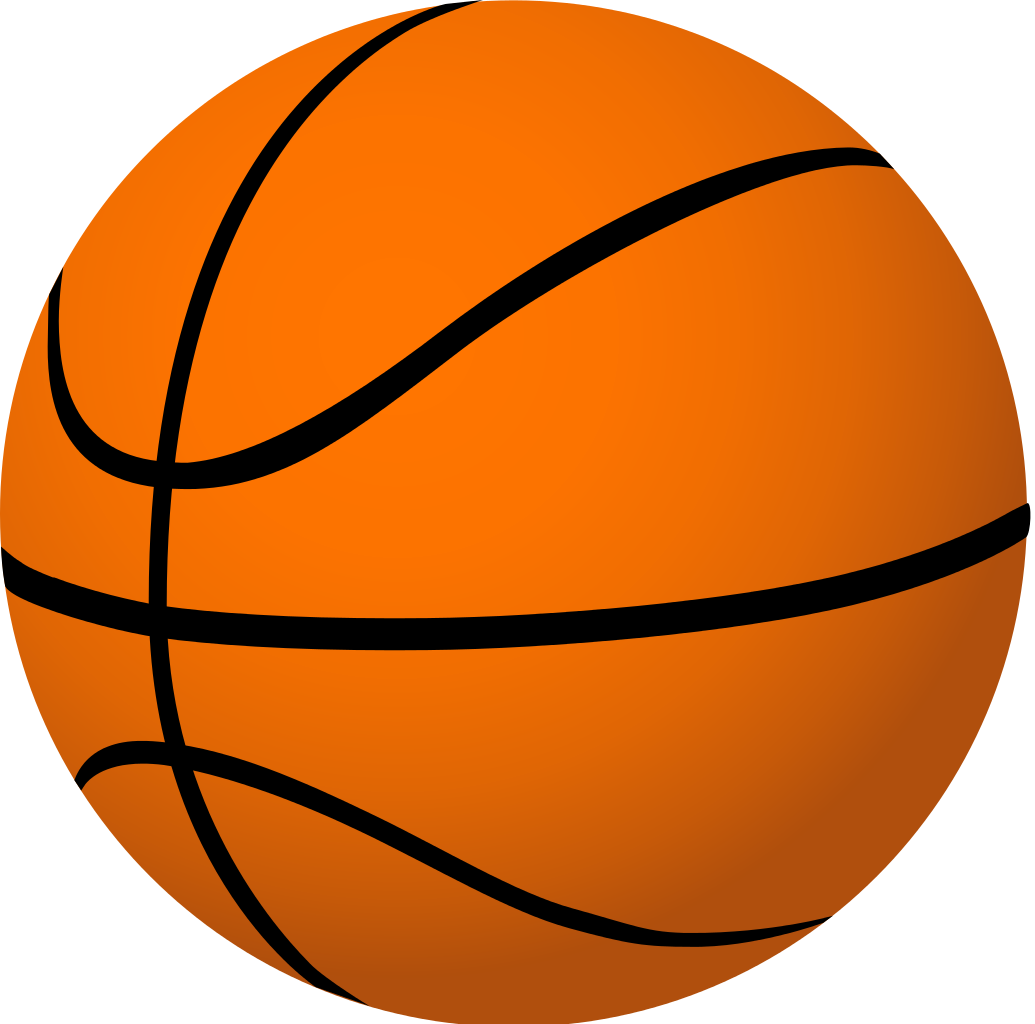 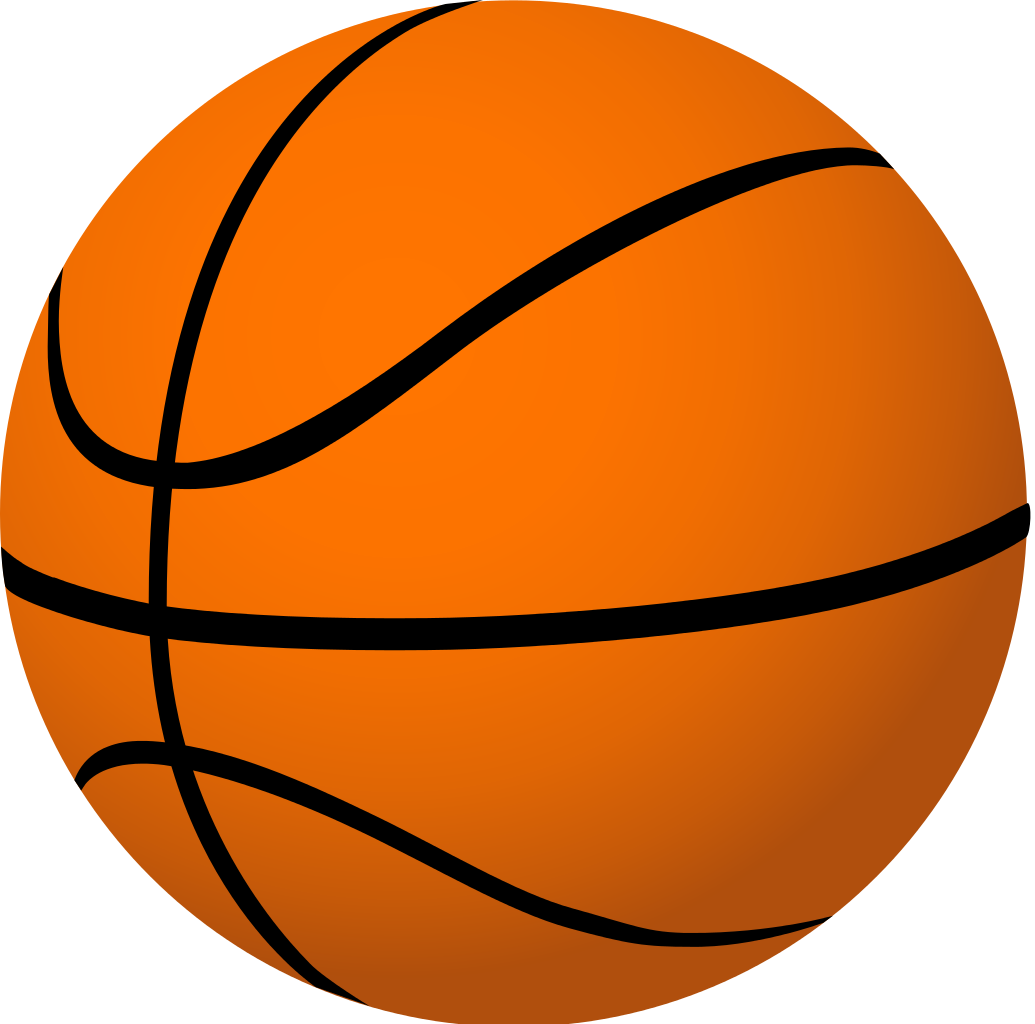 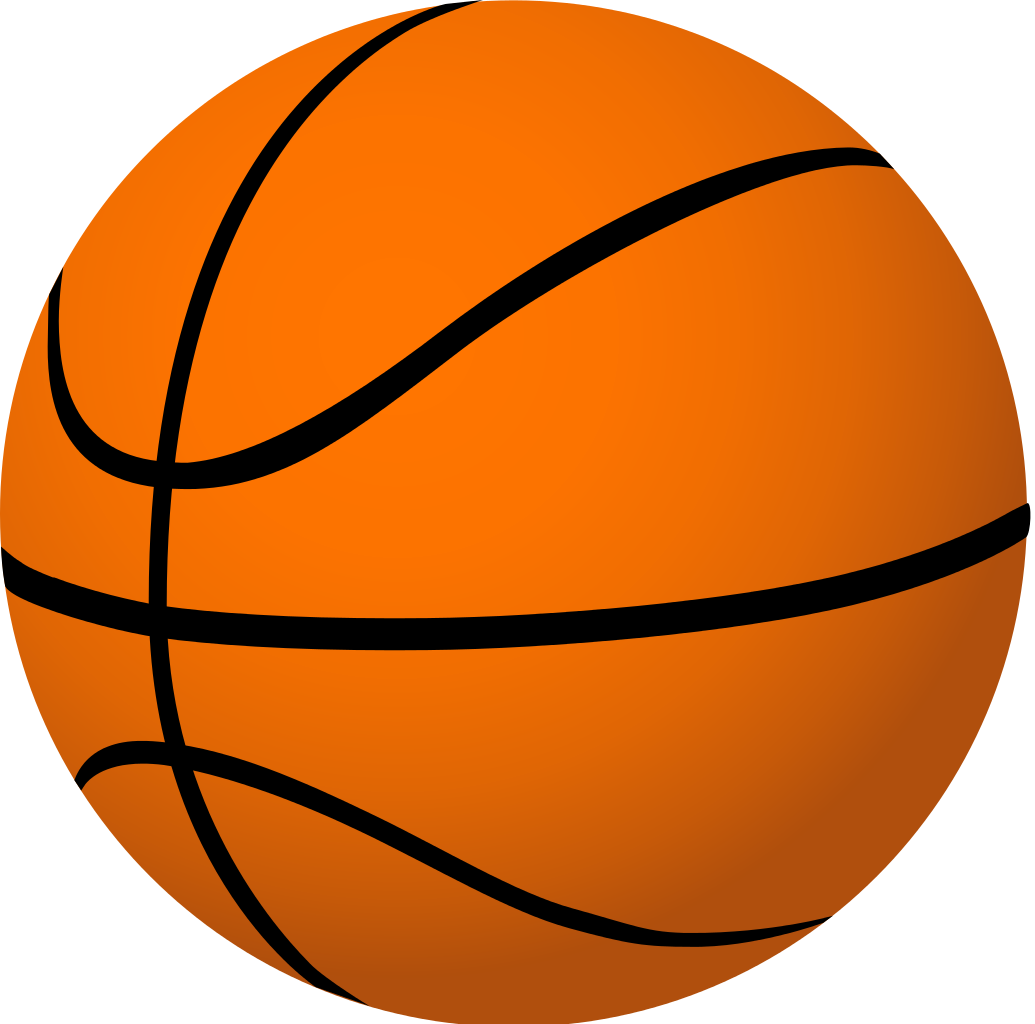 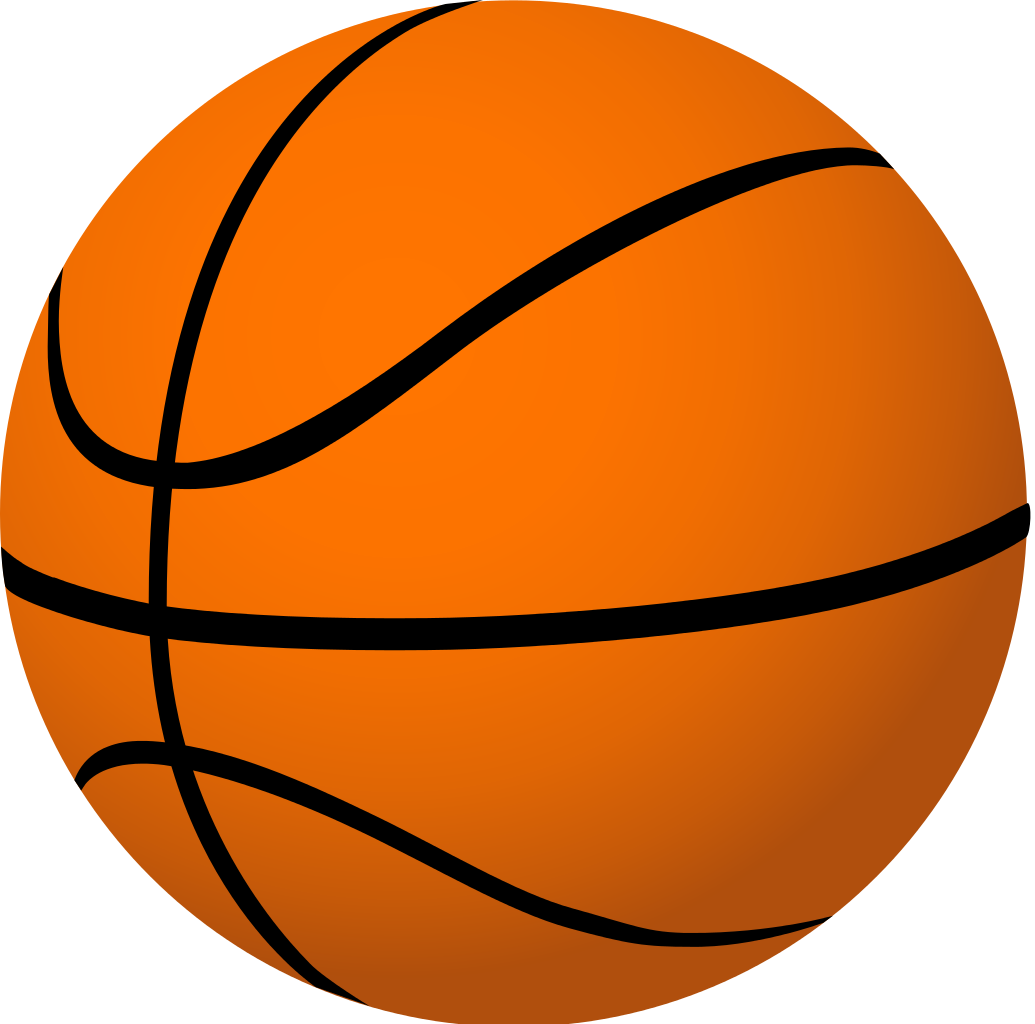 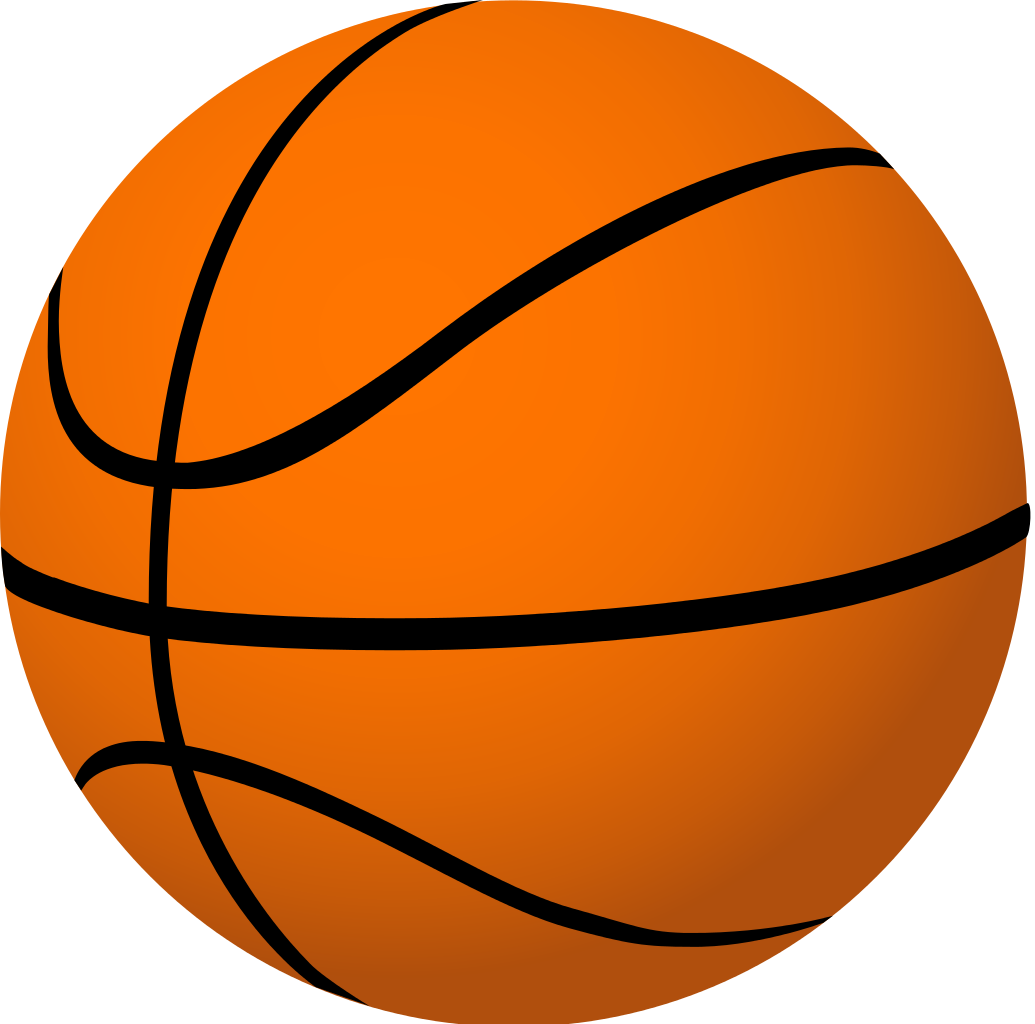 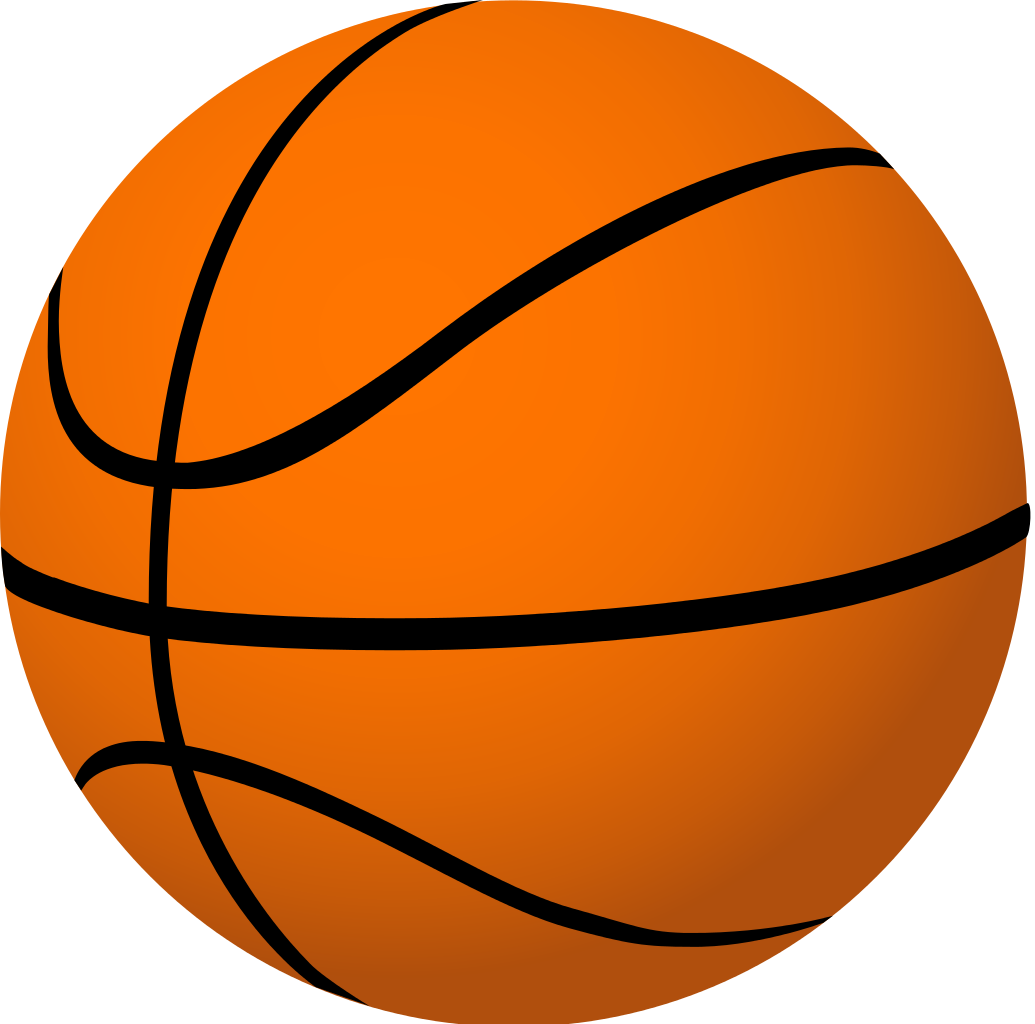 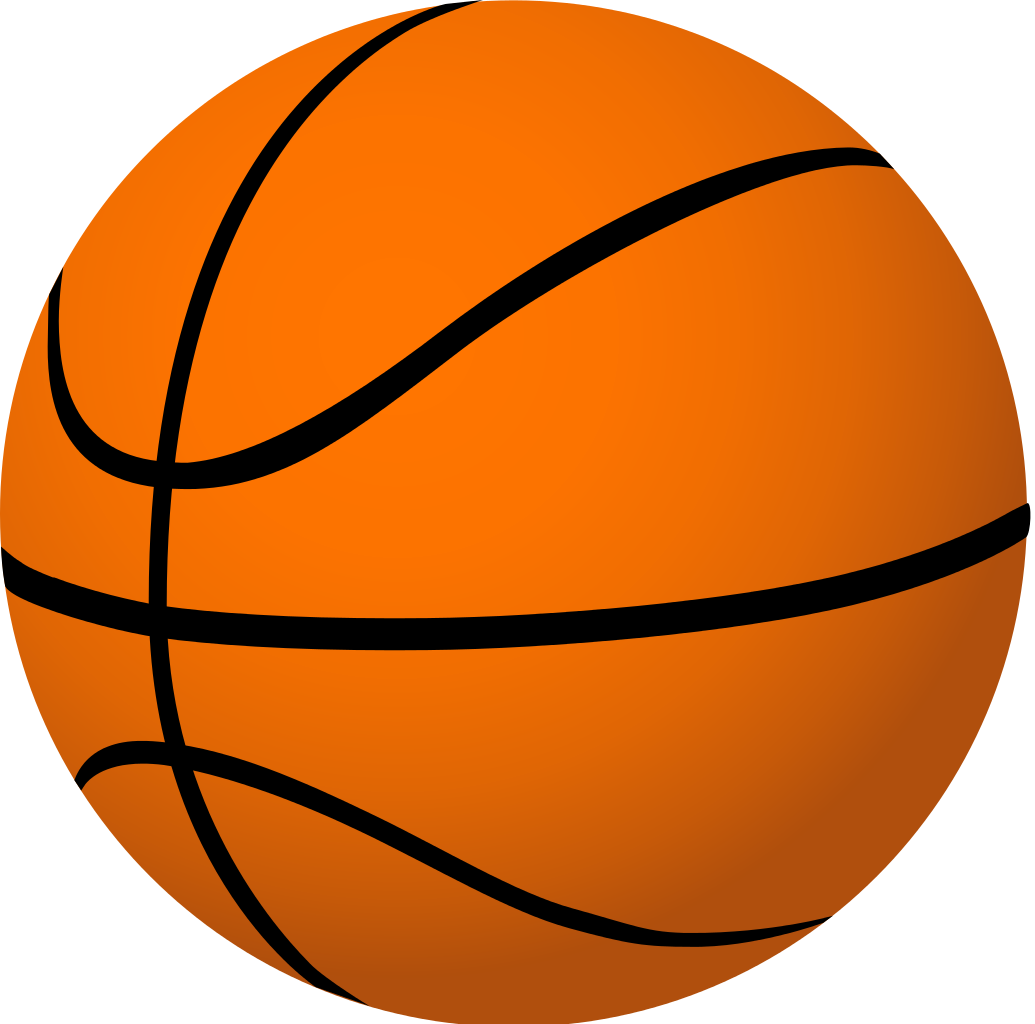 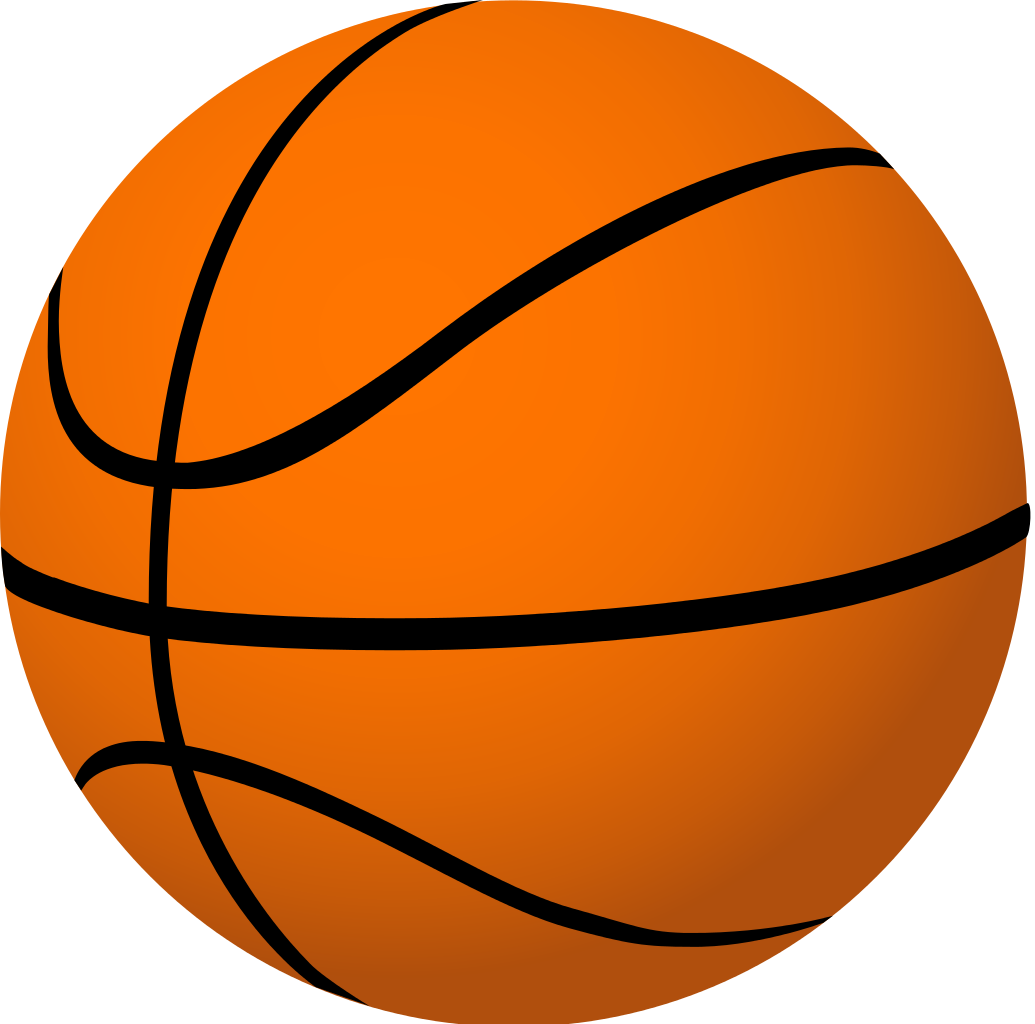 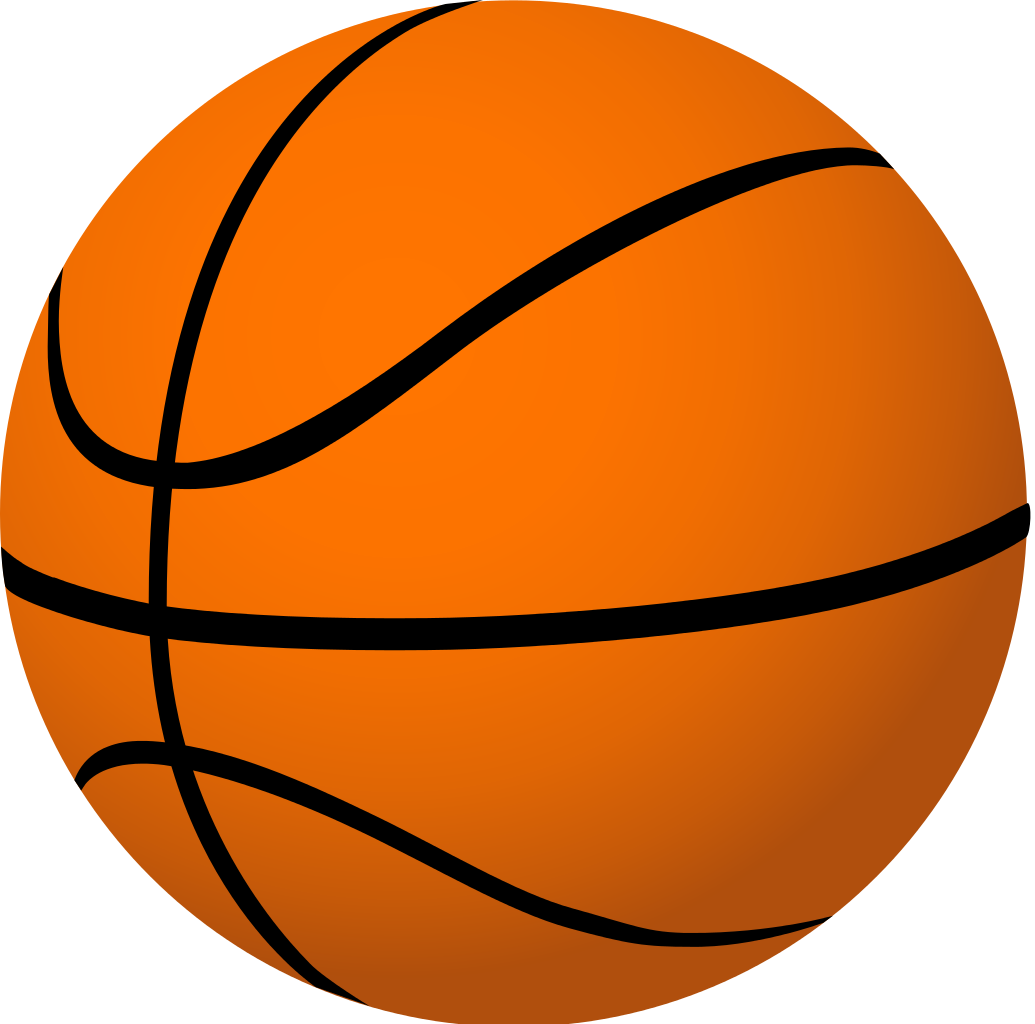 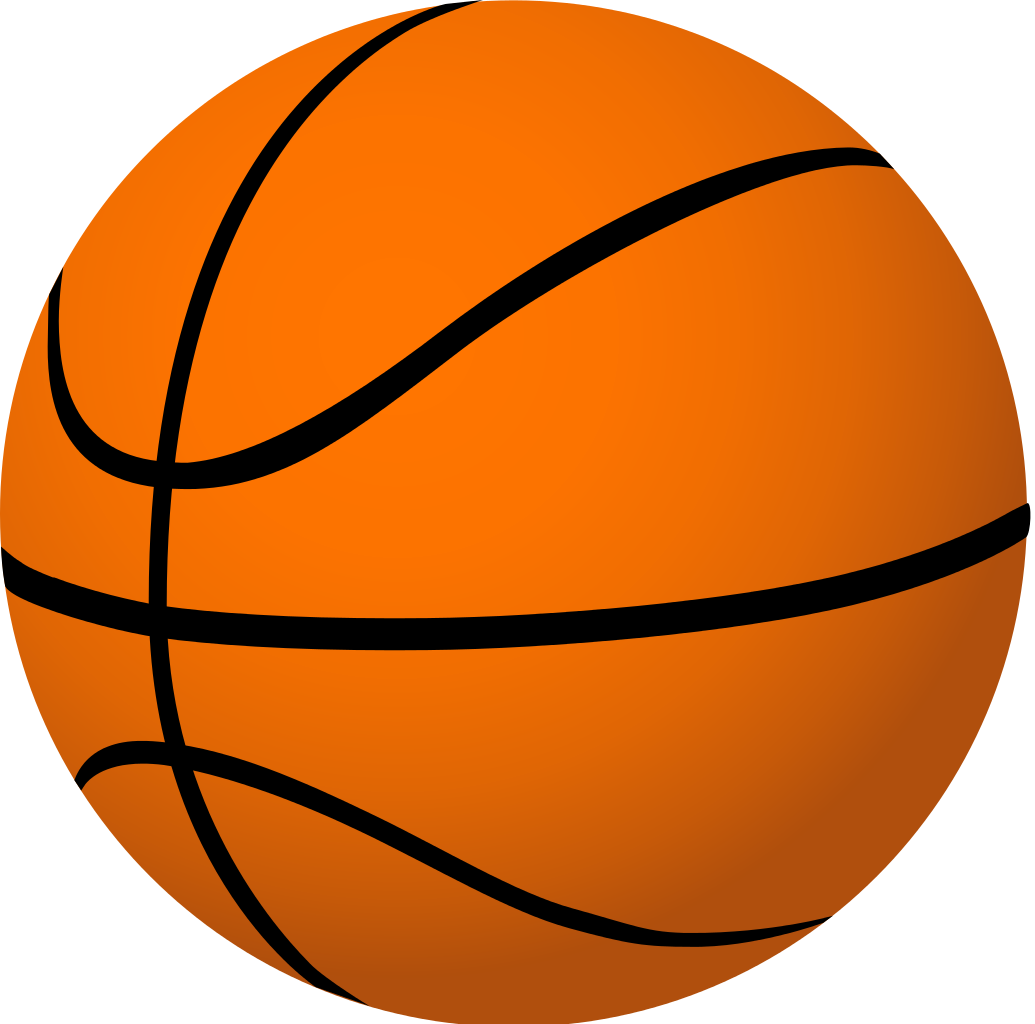 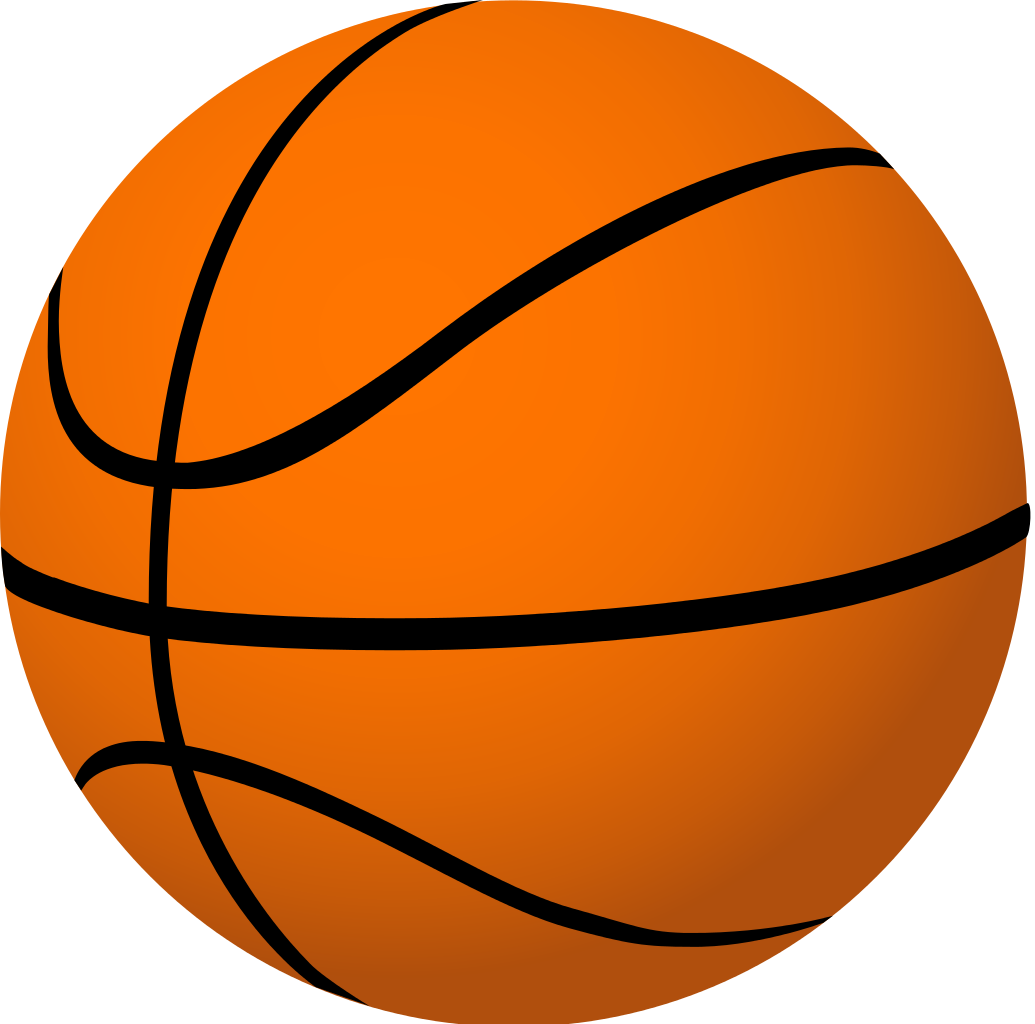 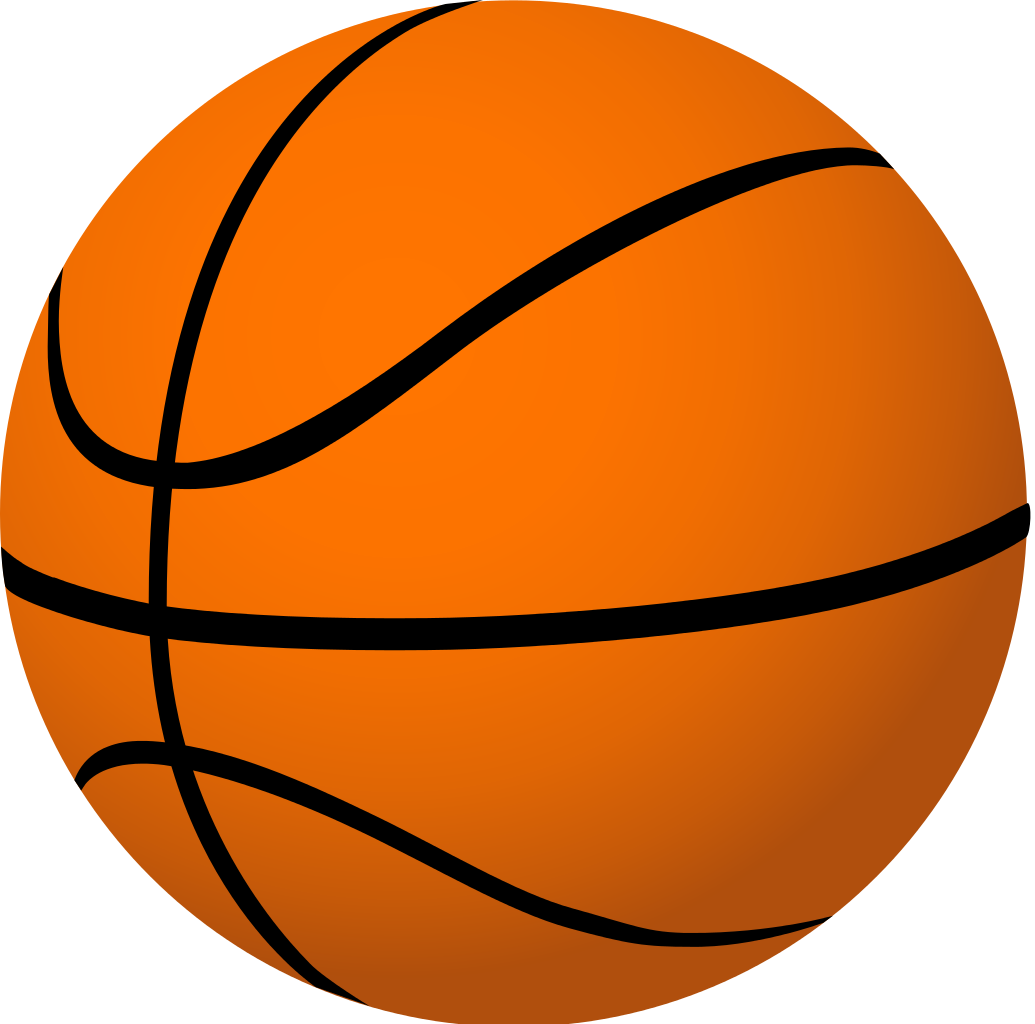 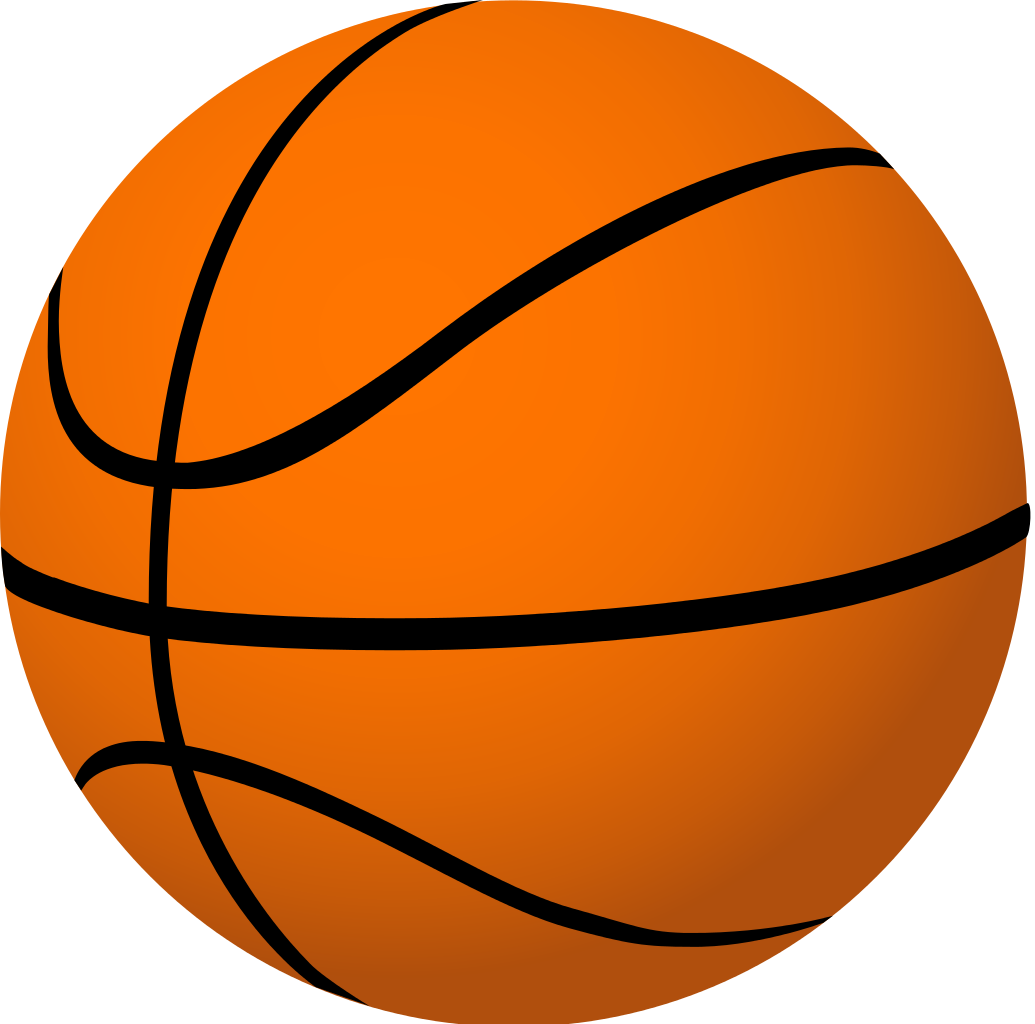 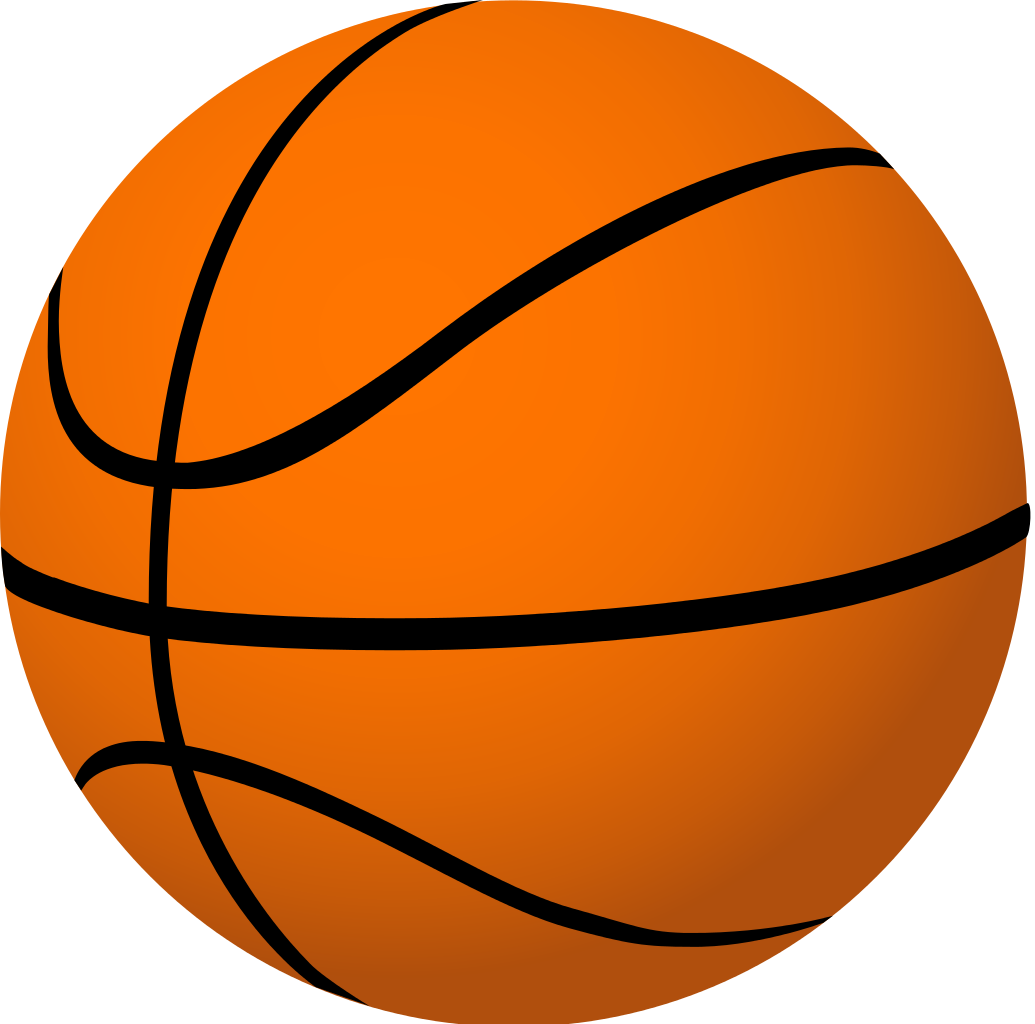 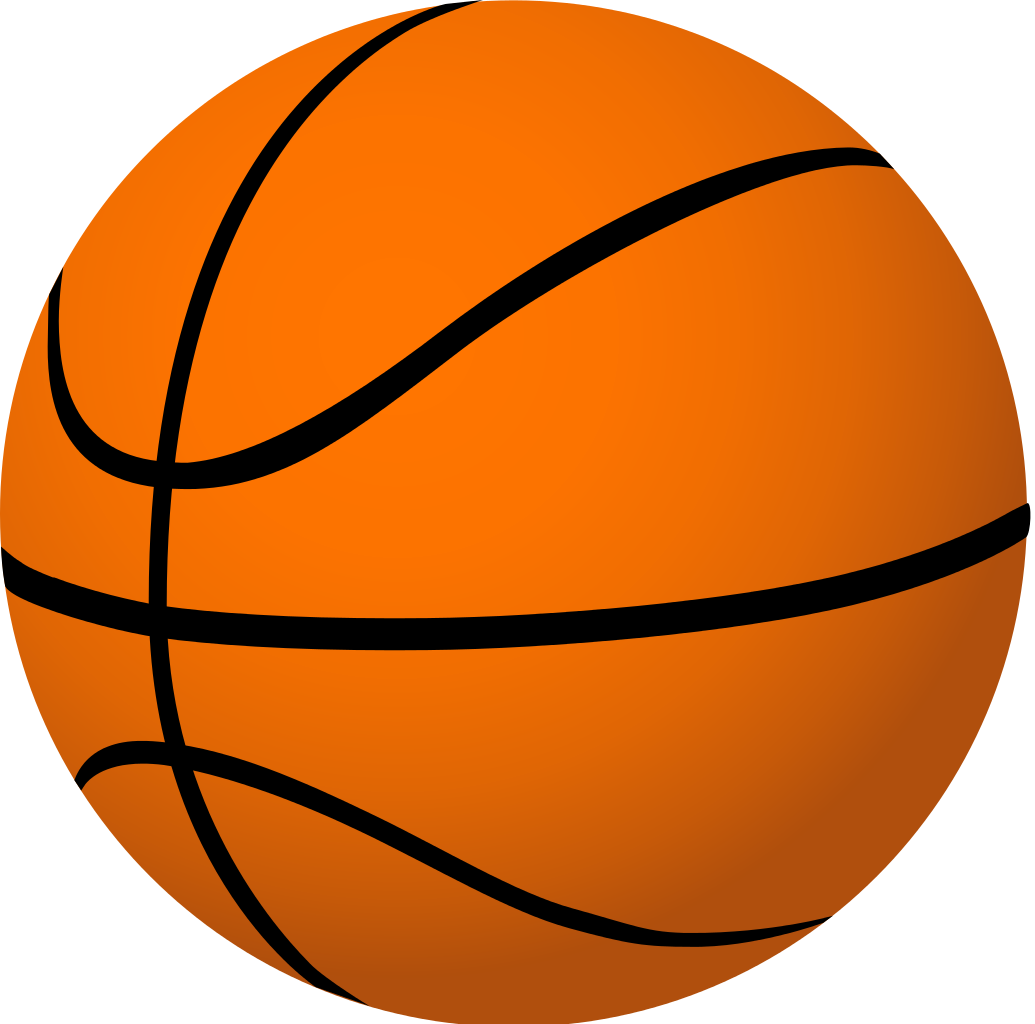 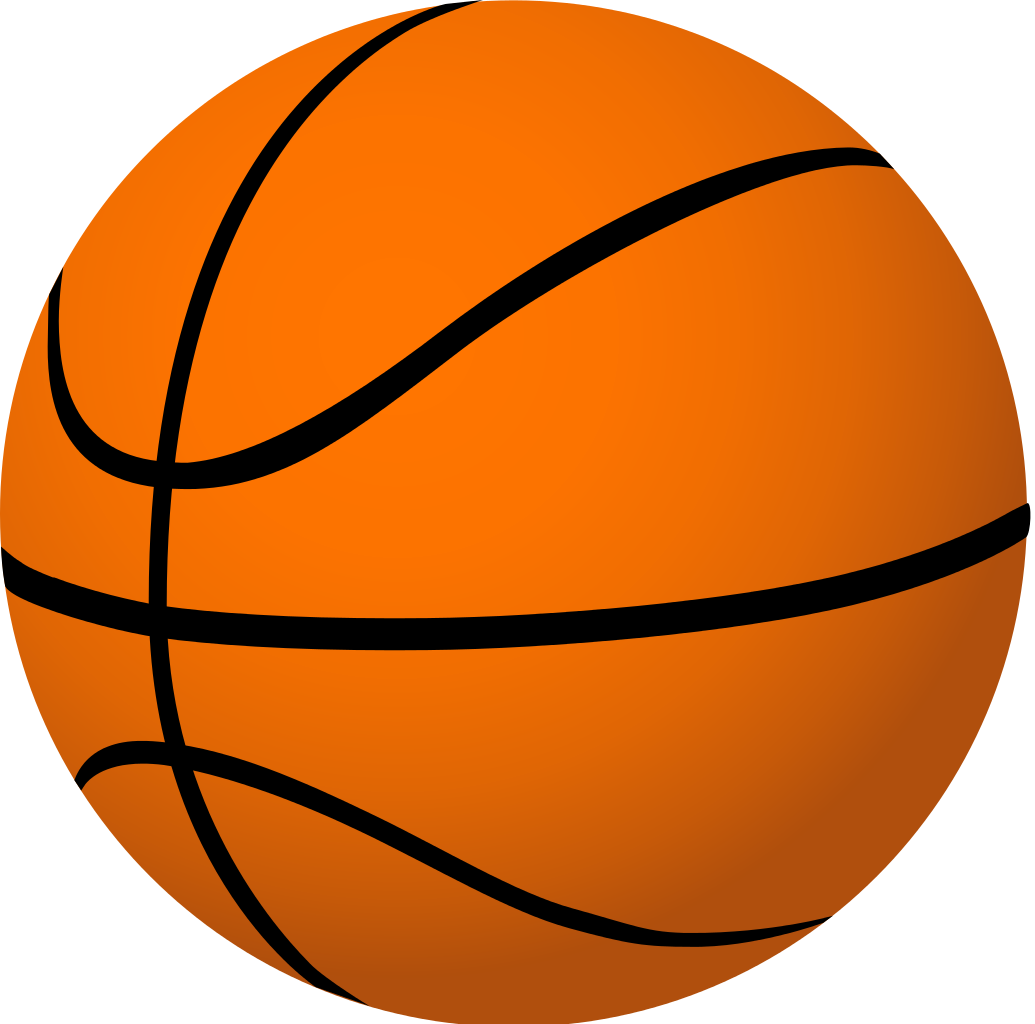 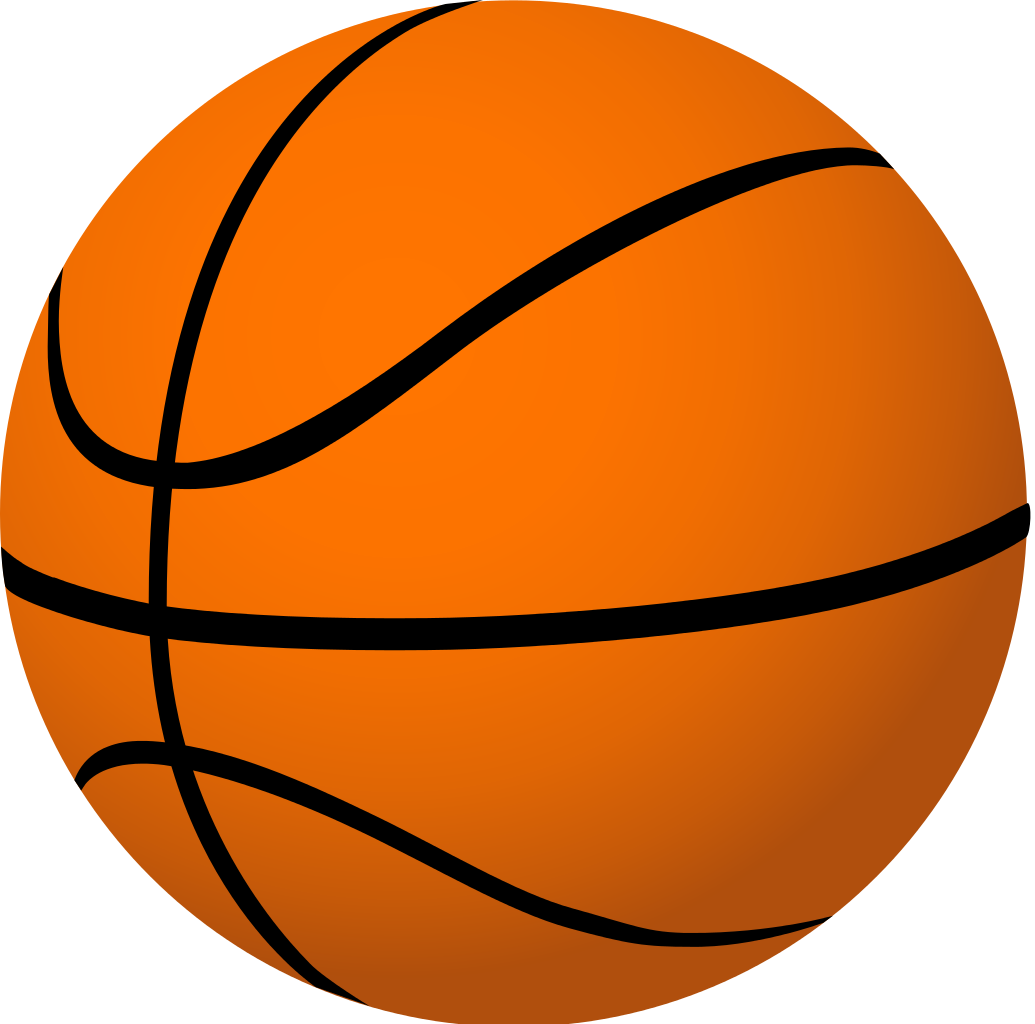 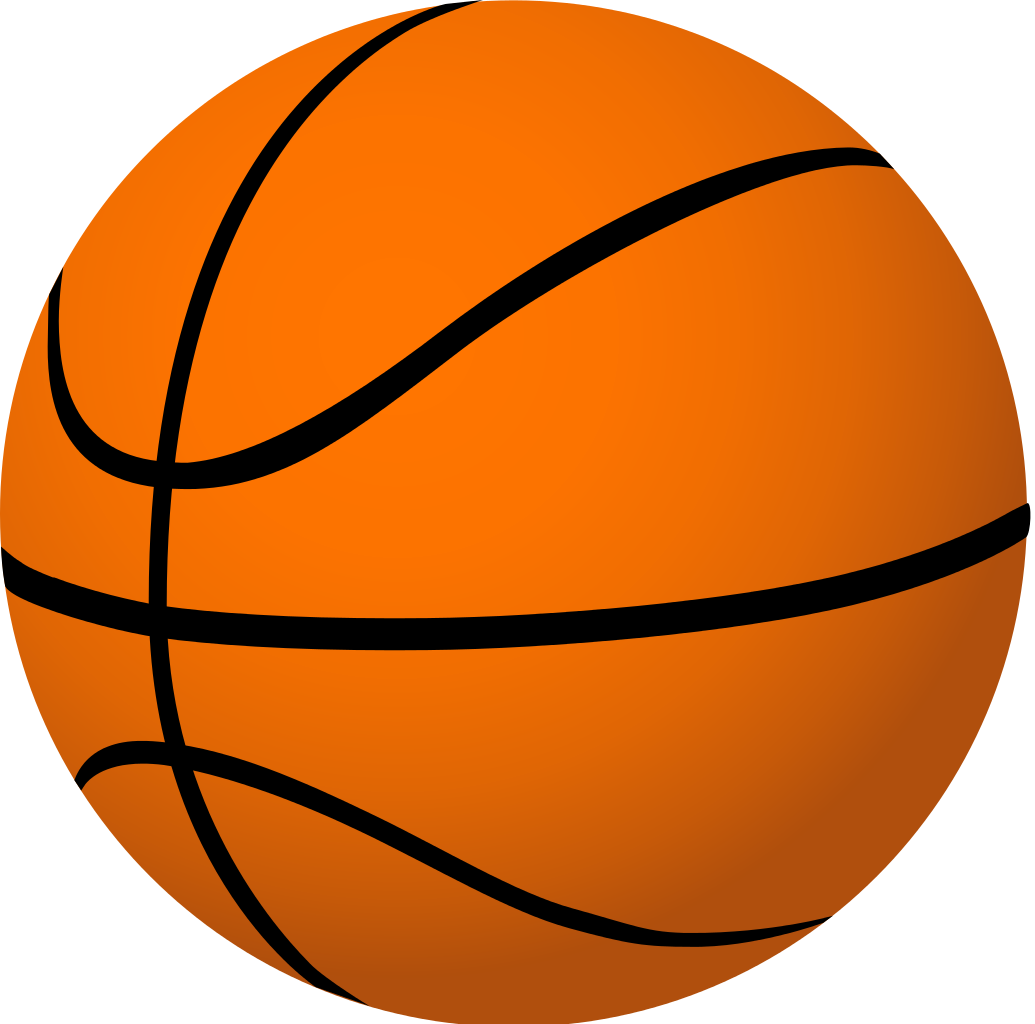 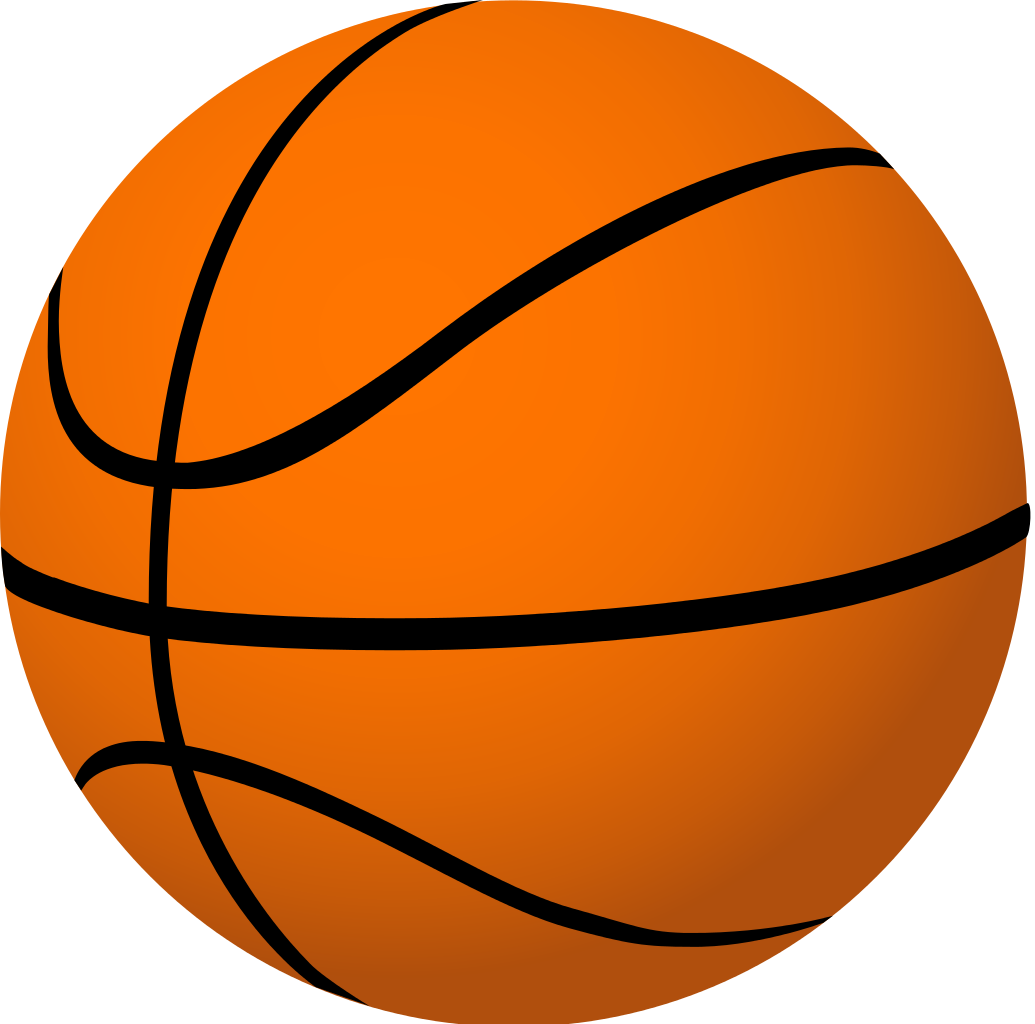 Question 6:
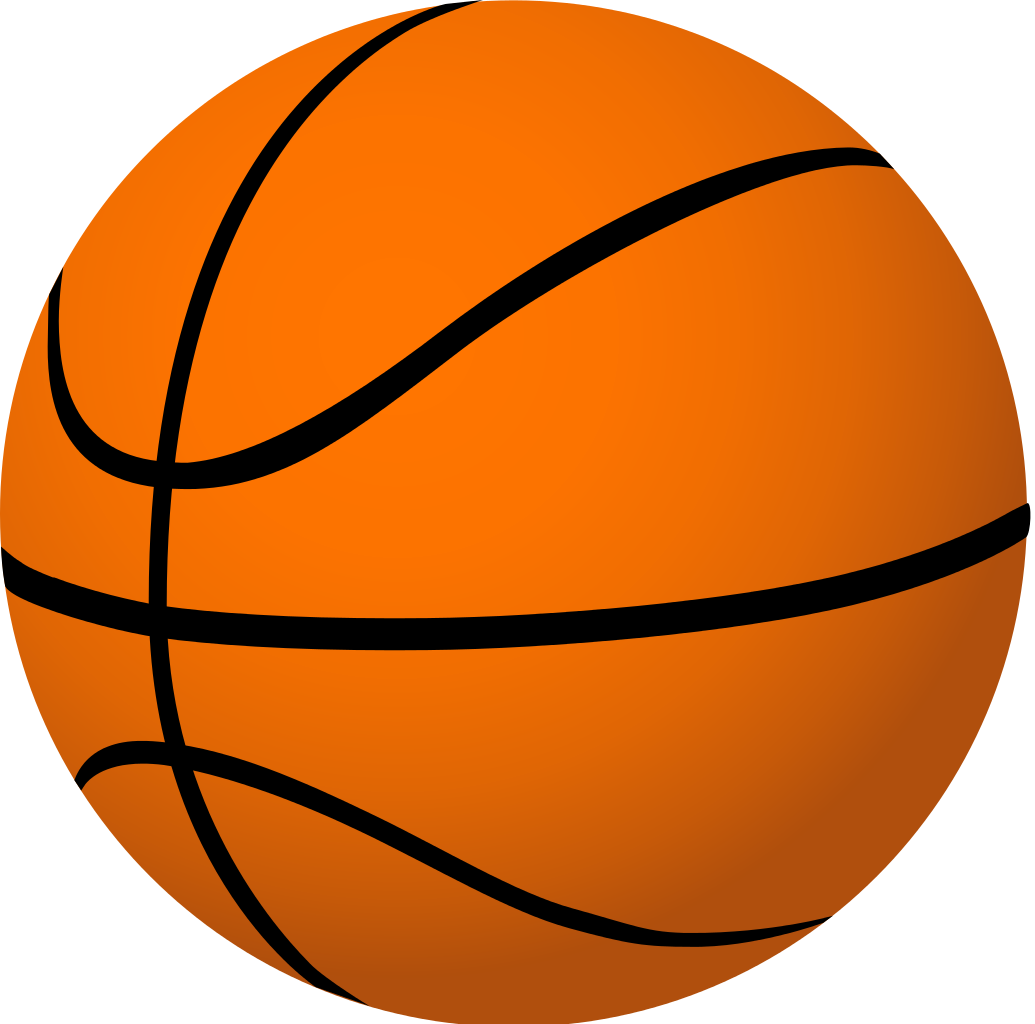 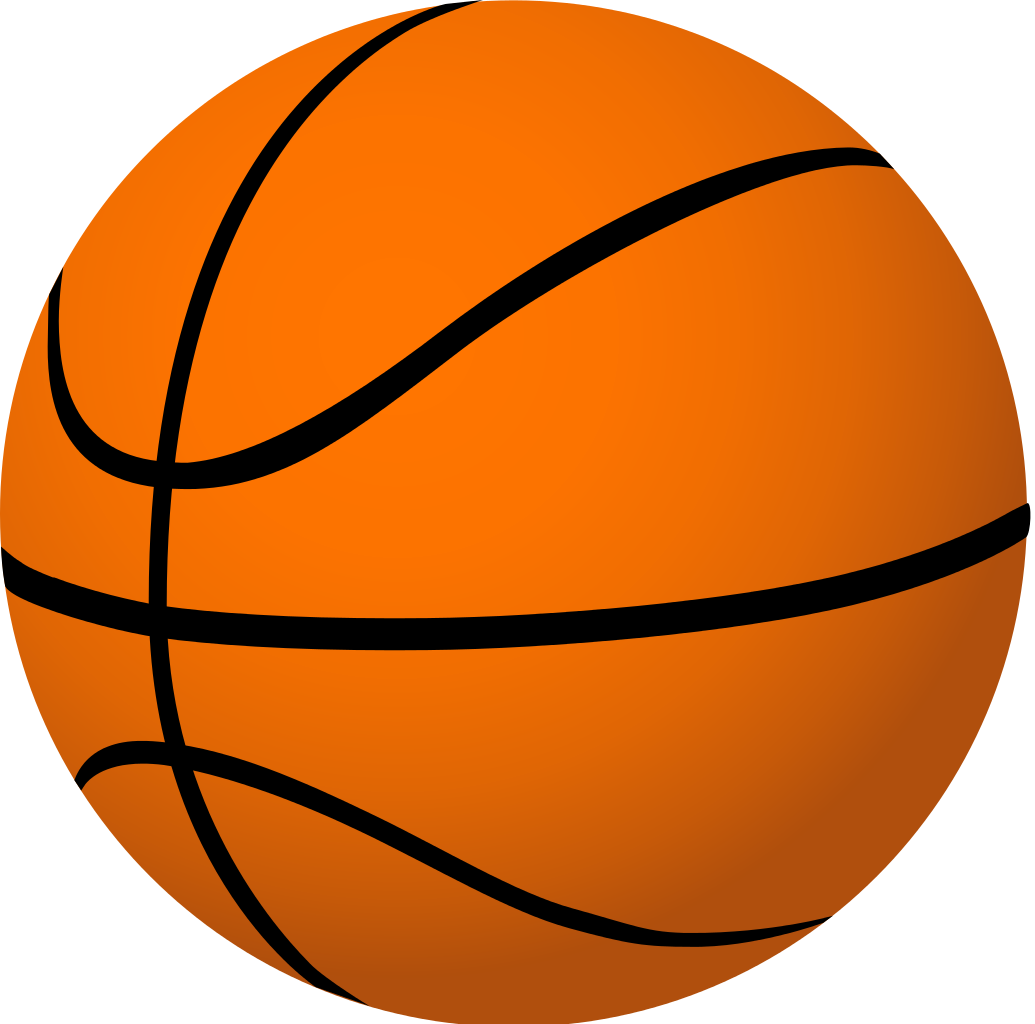 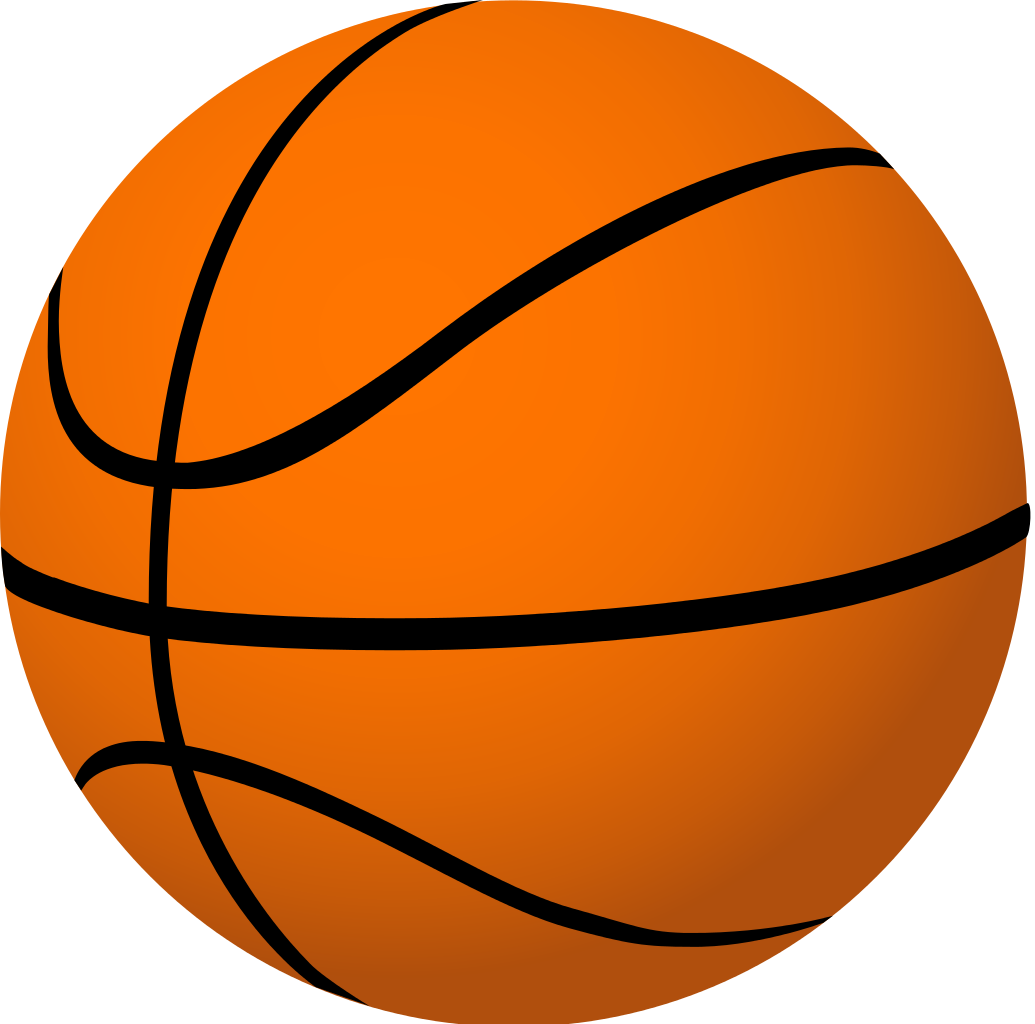 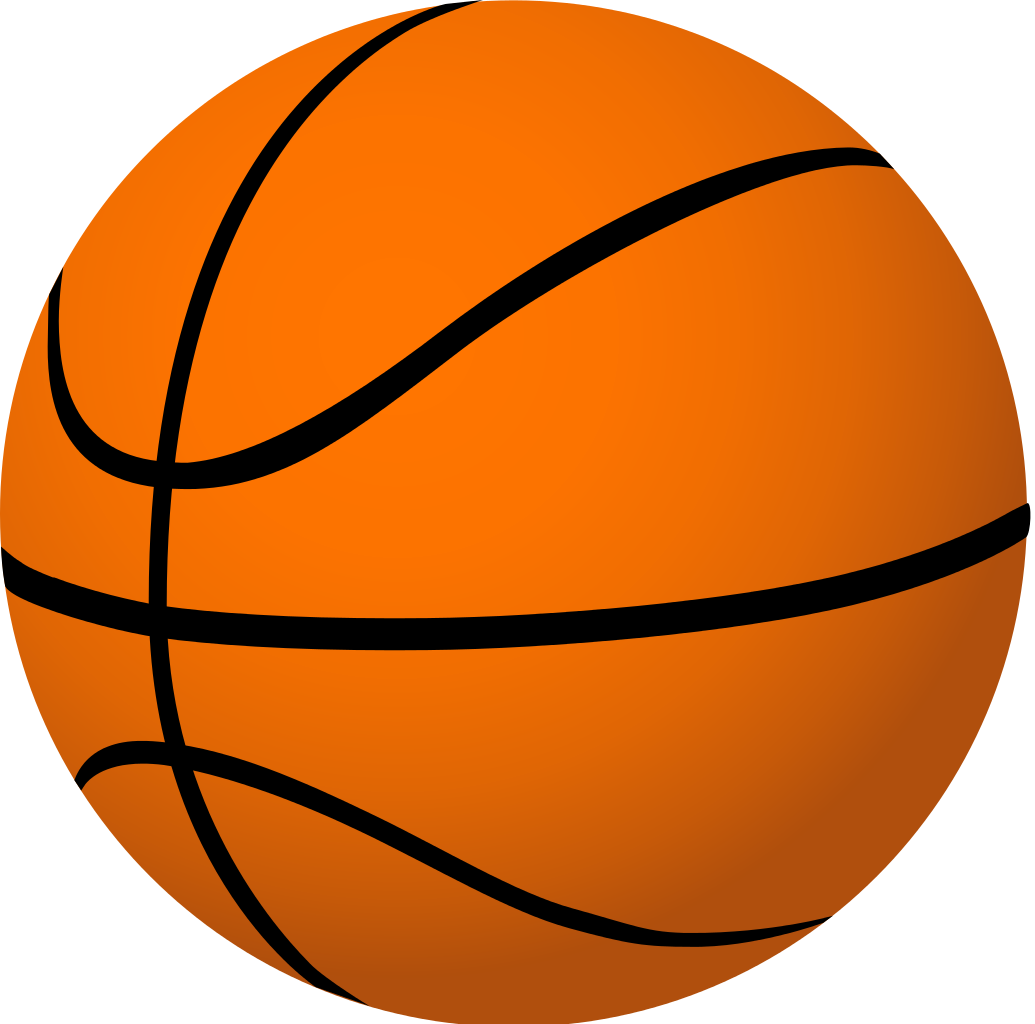 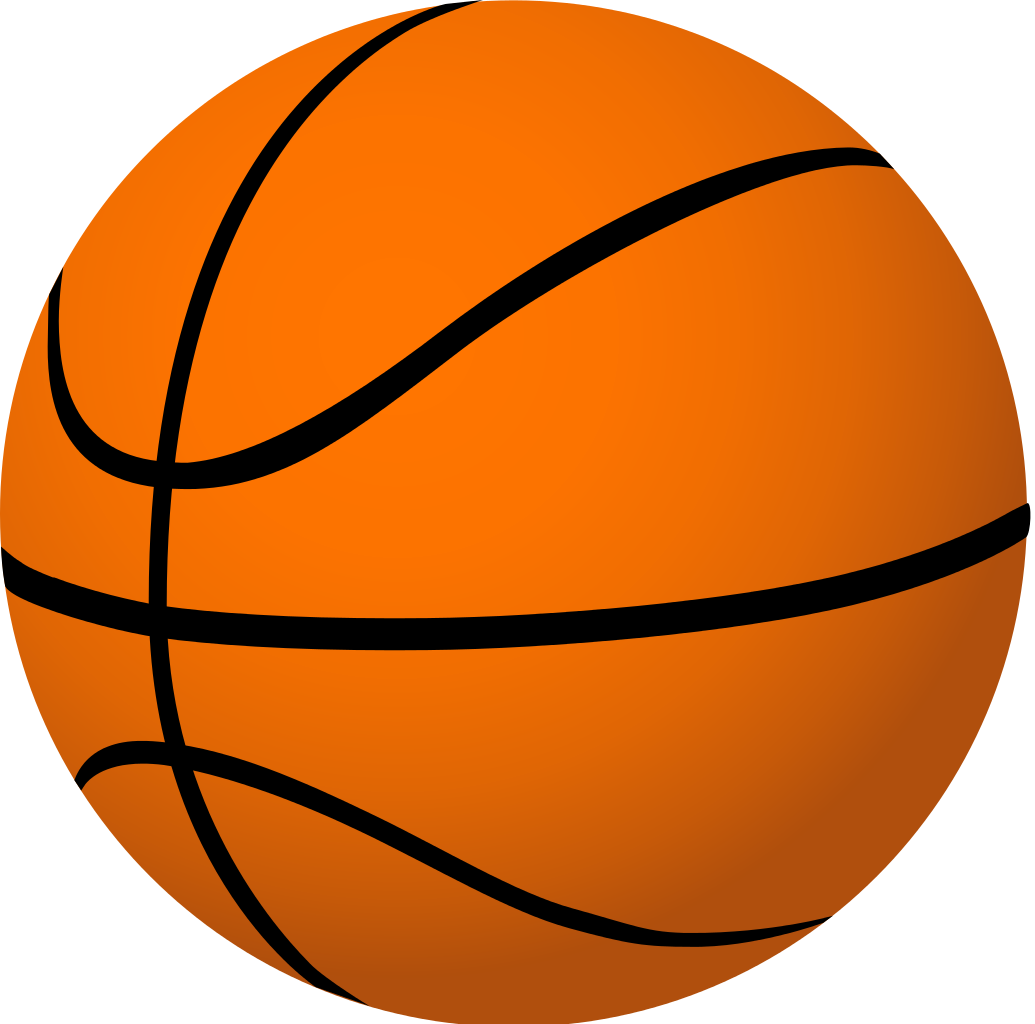 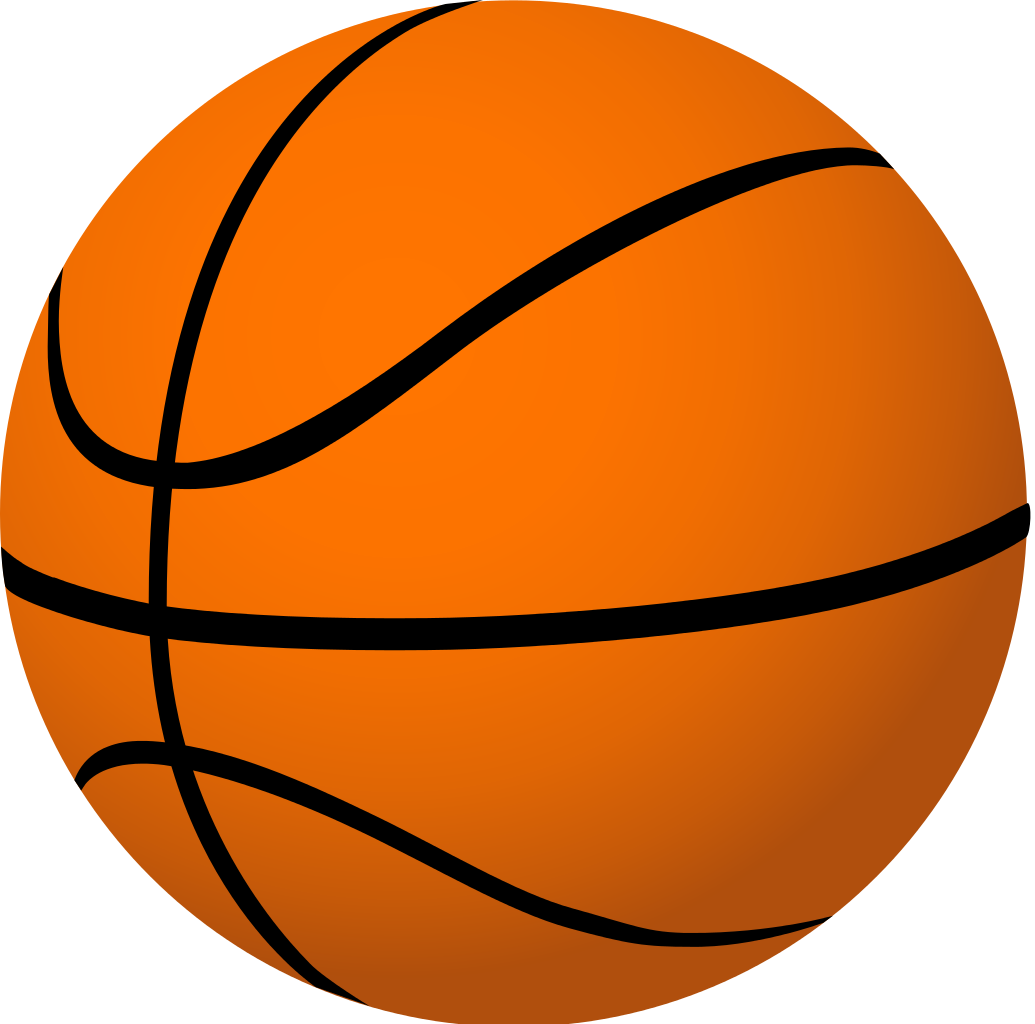 What could happen if the fourth amendment was no longer in place?
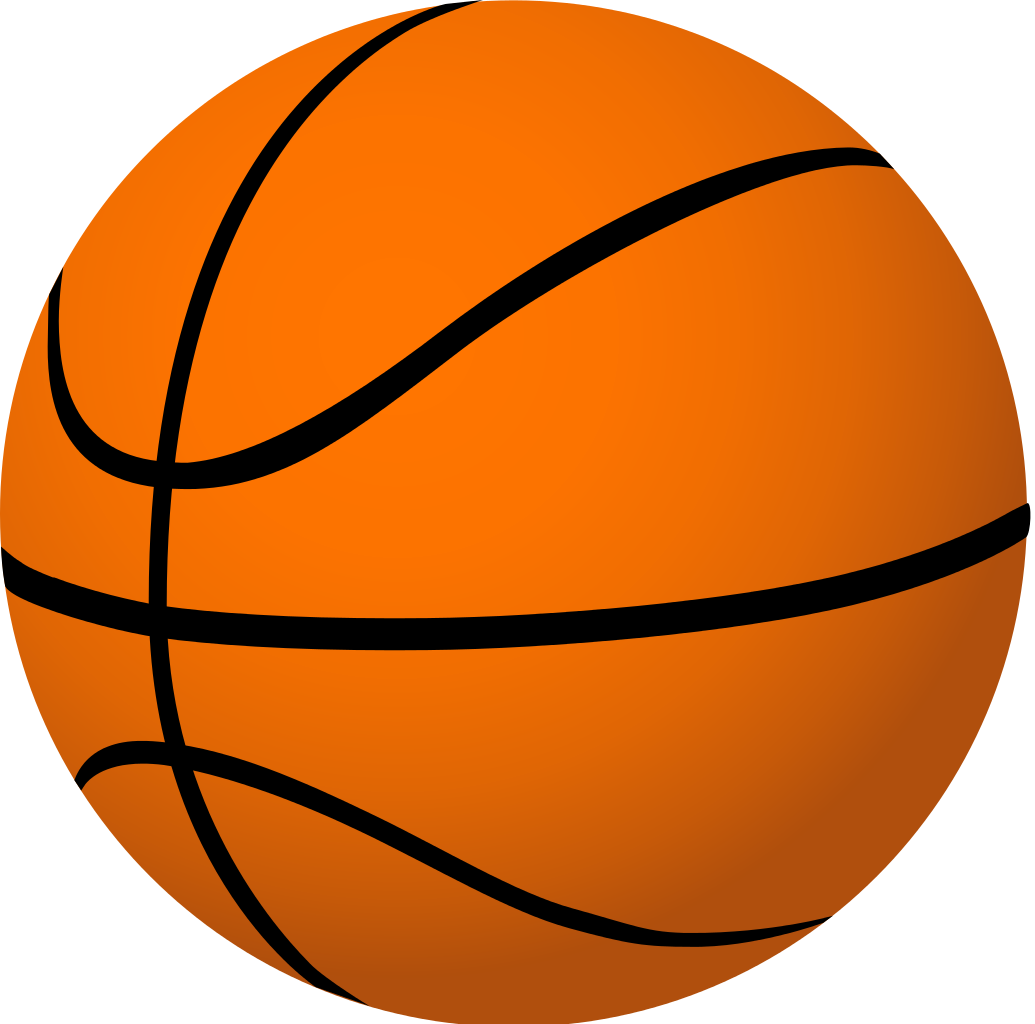 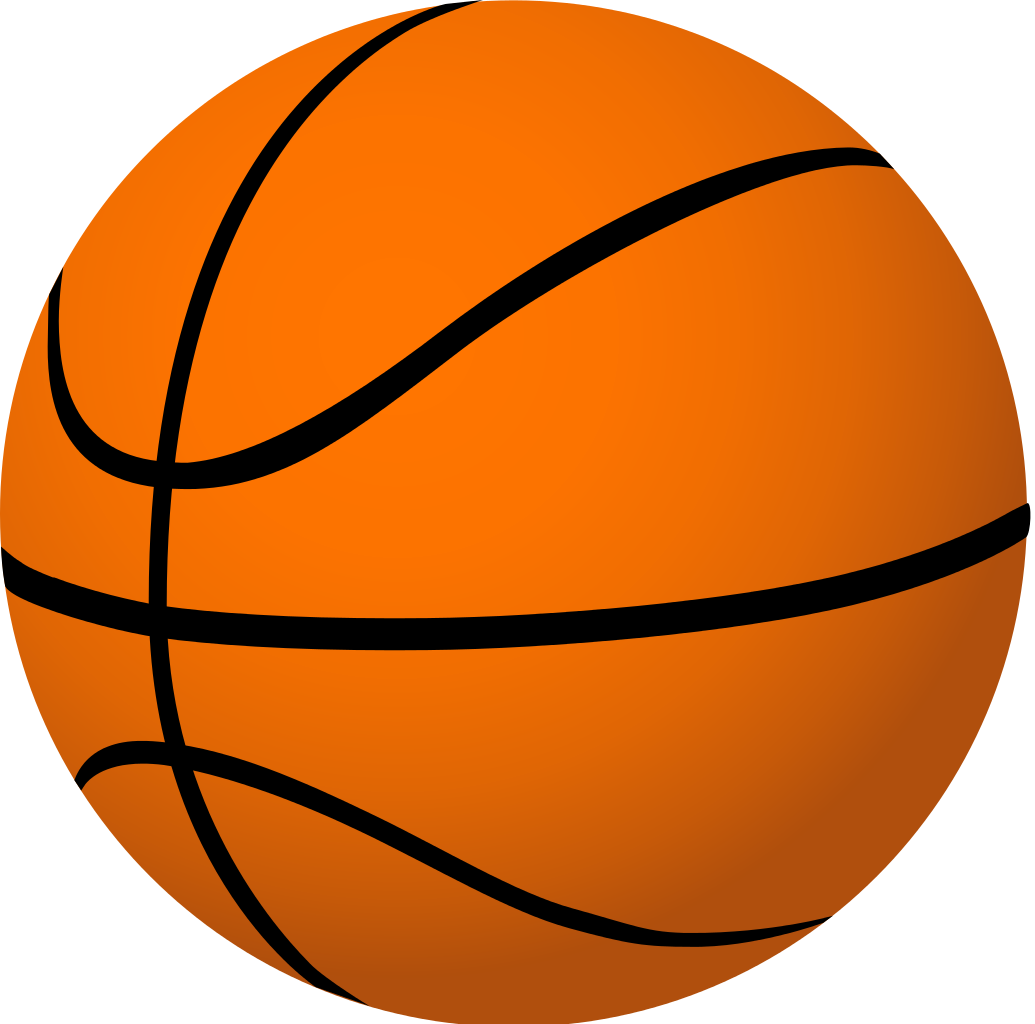 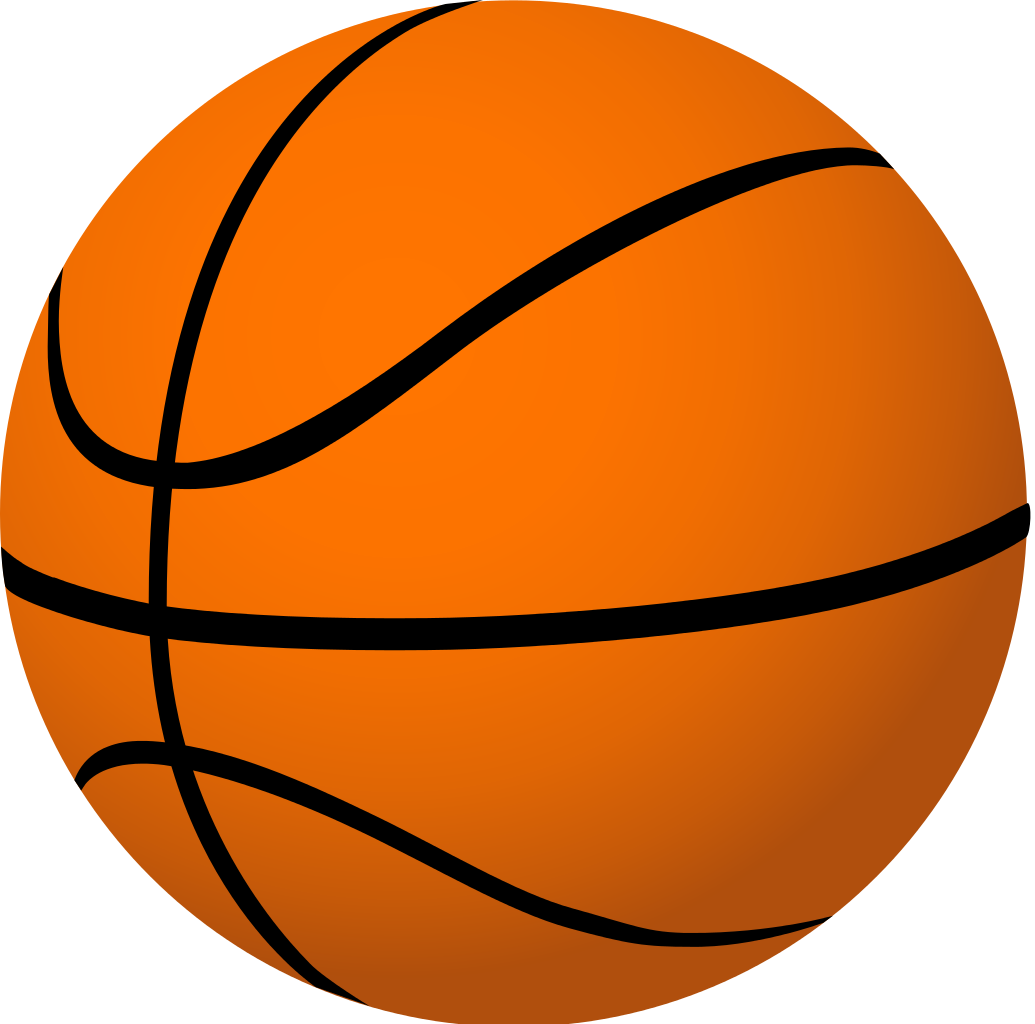 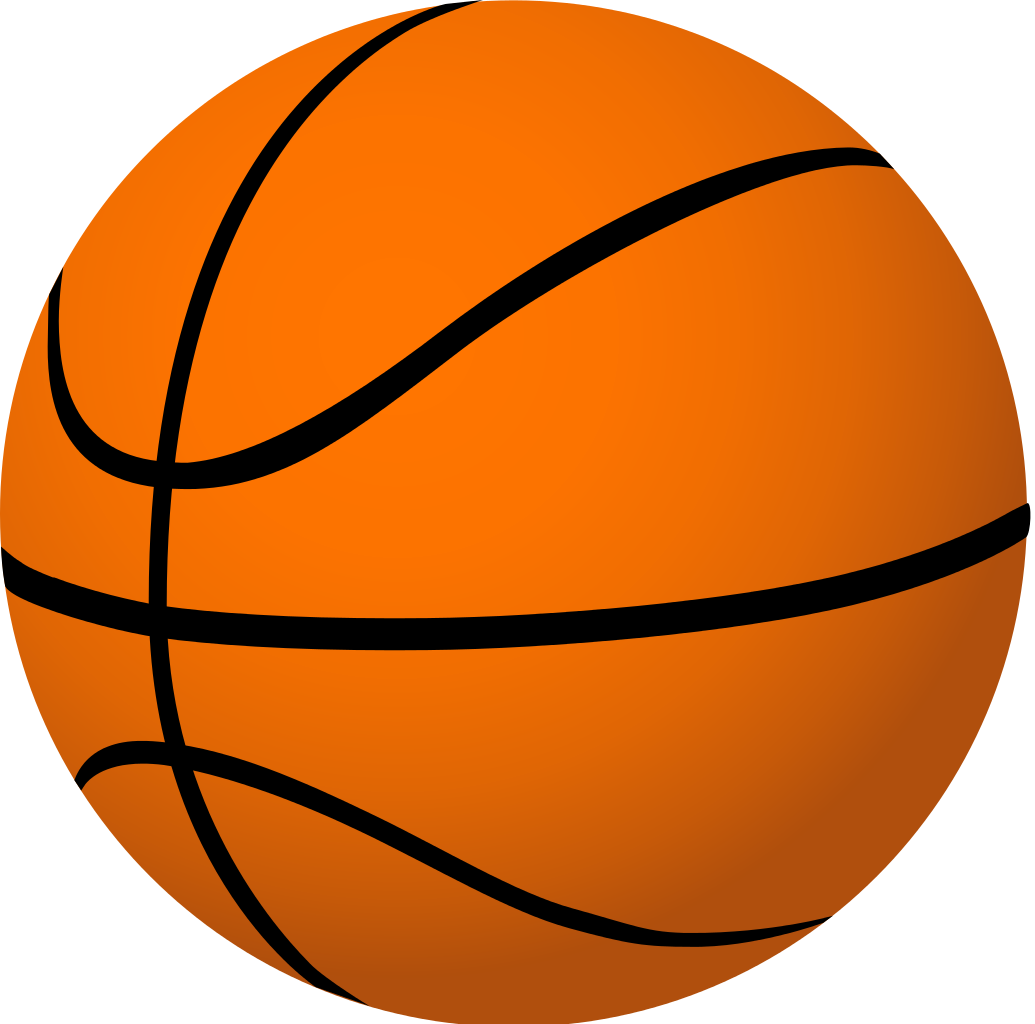 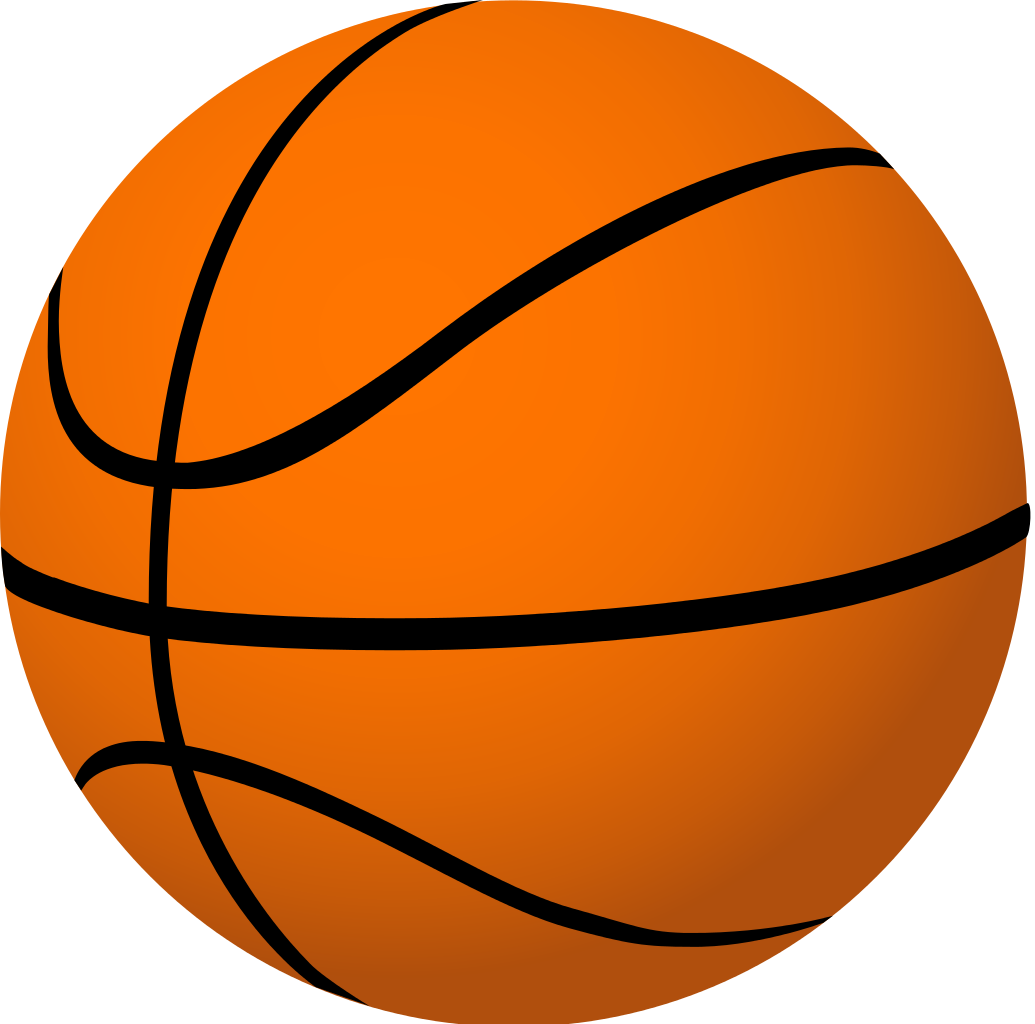 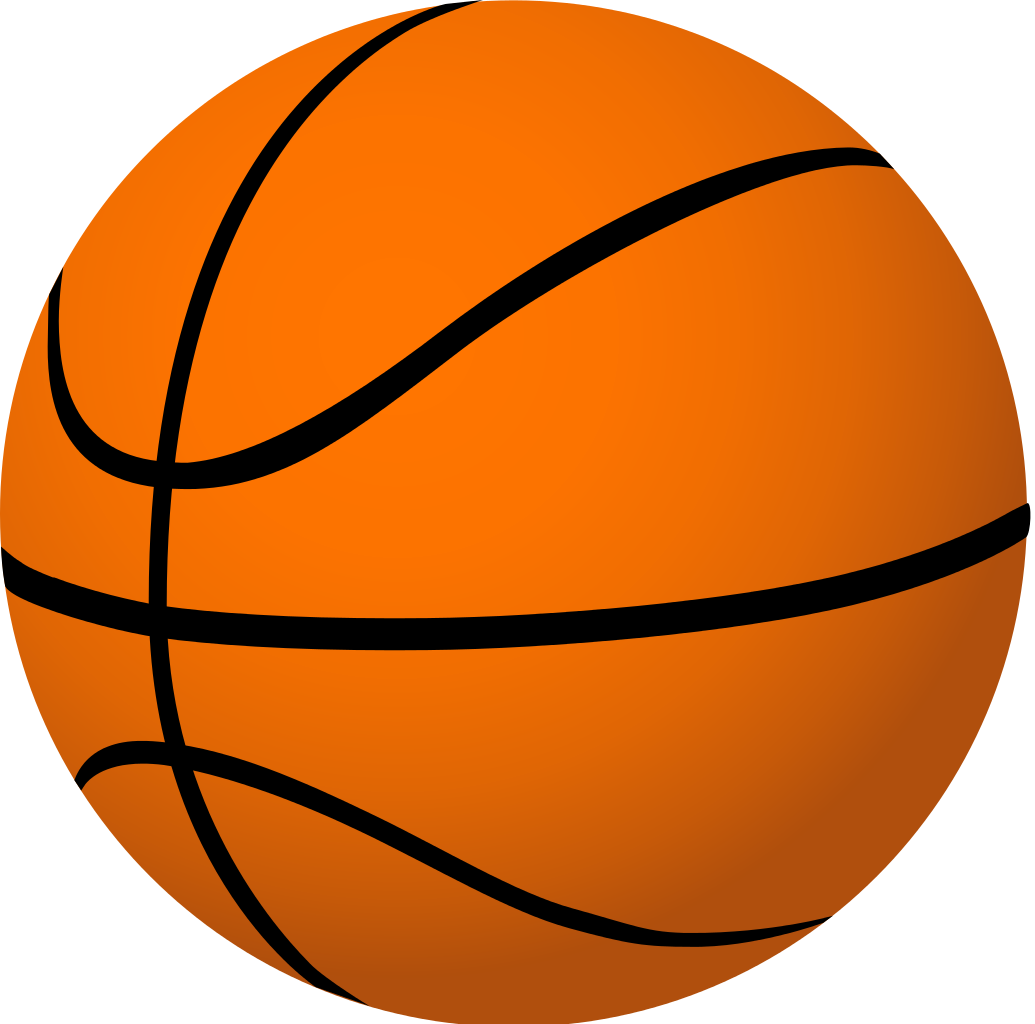 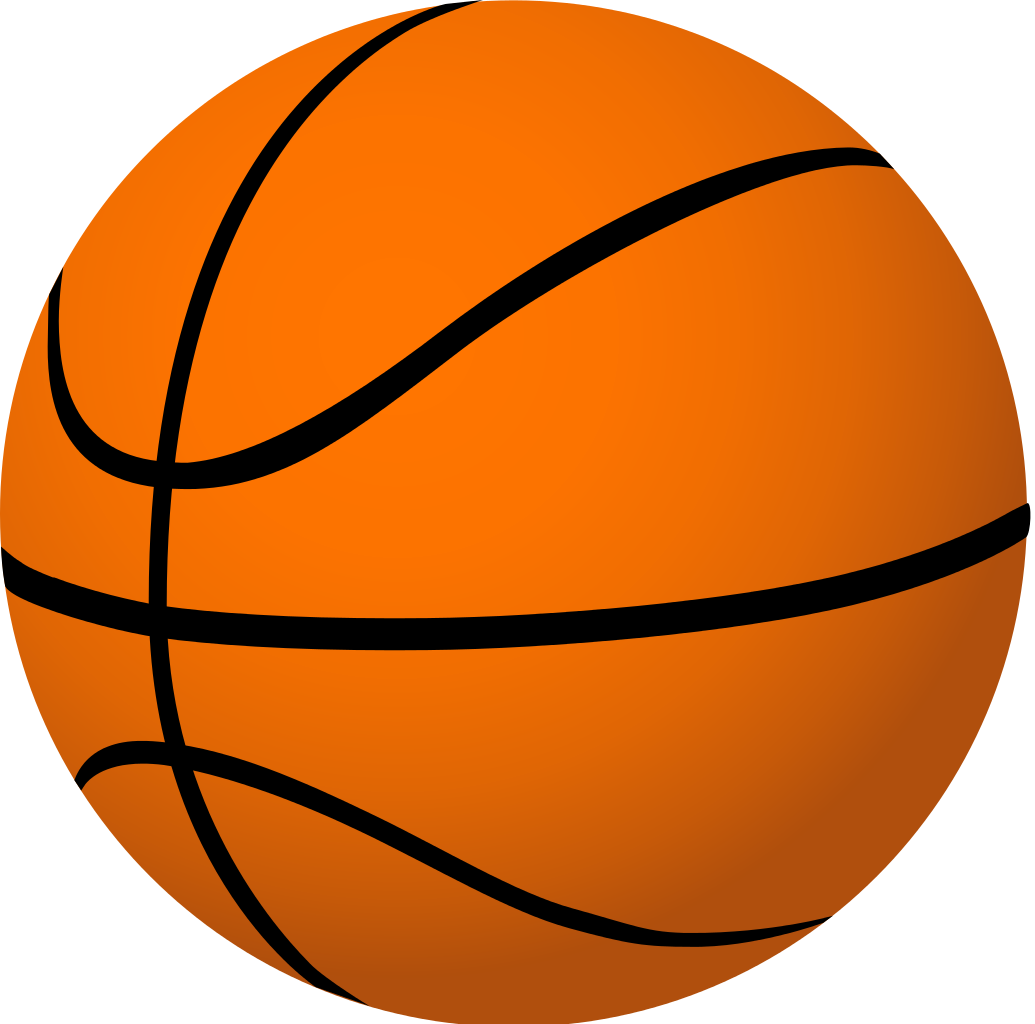 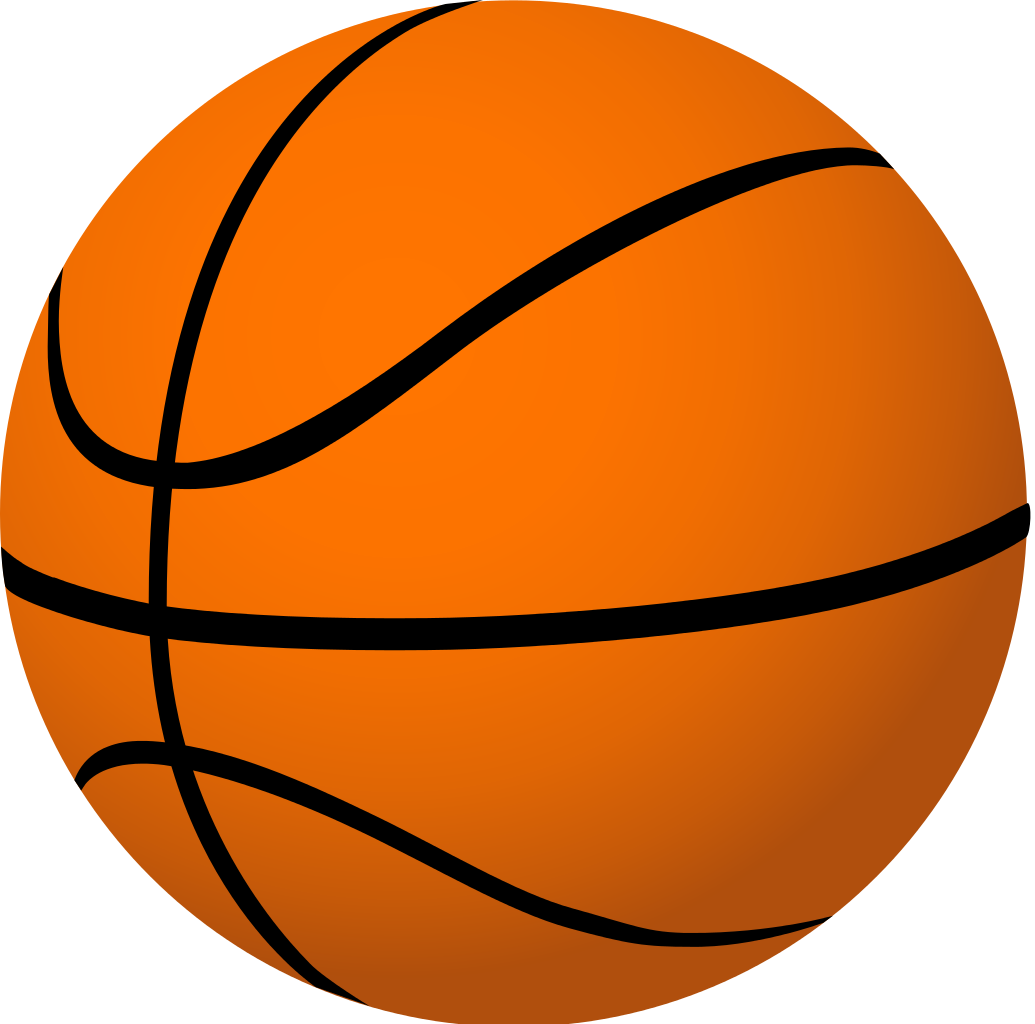 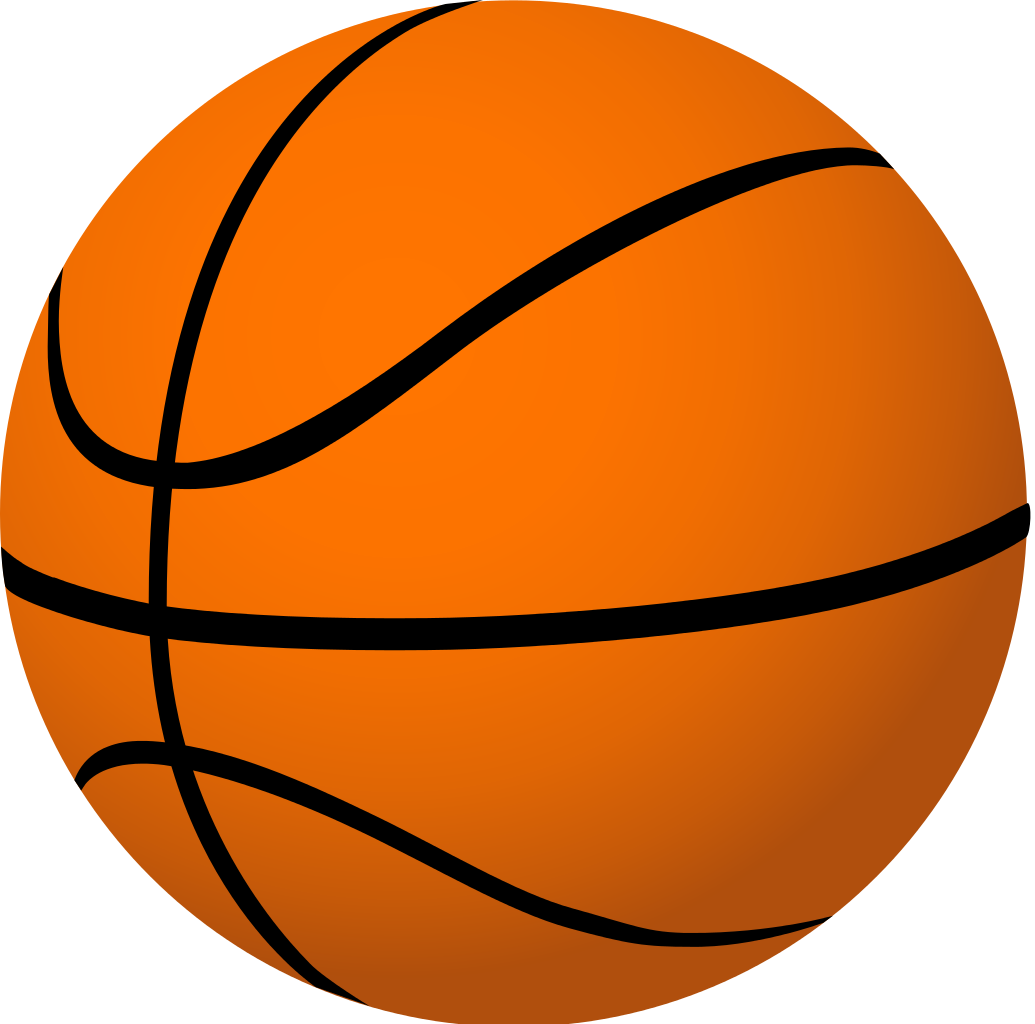 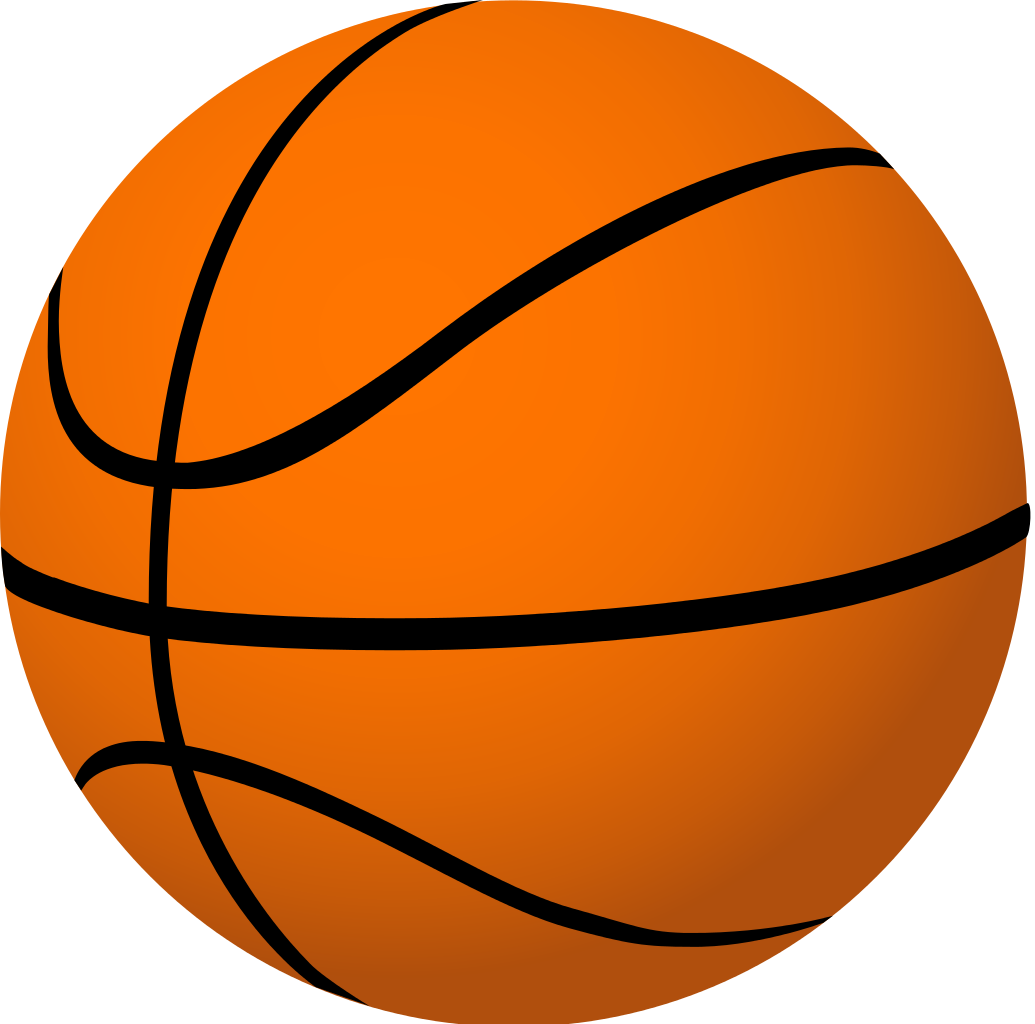 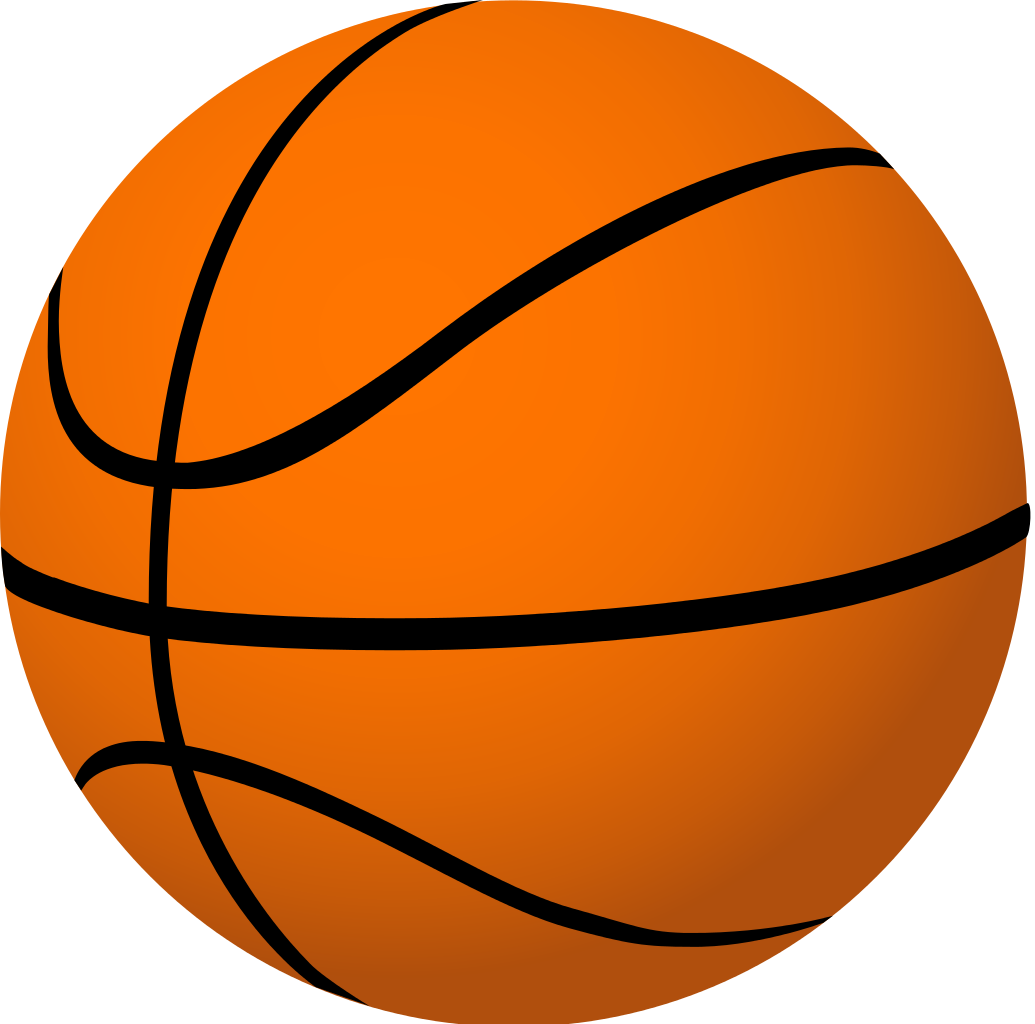 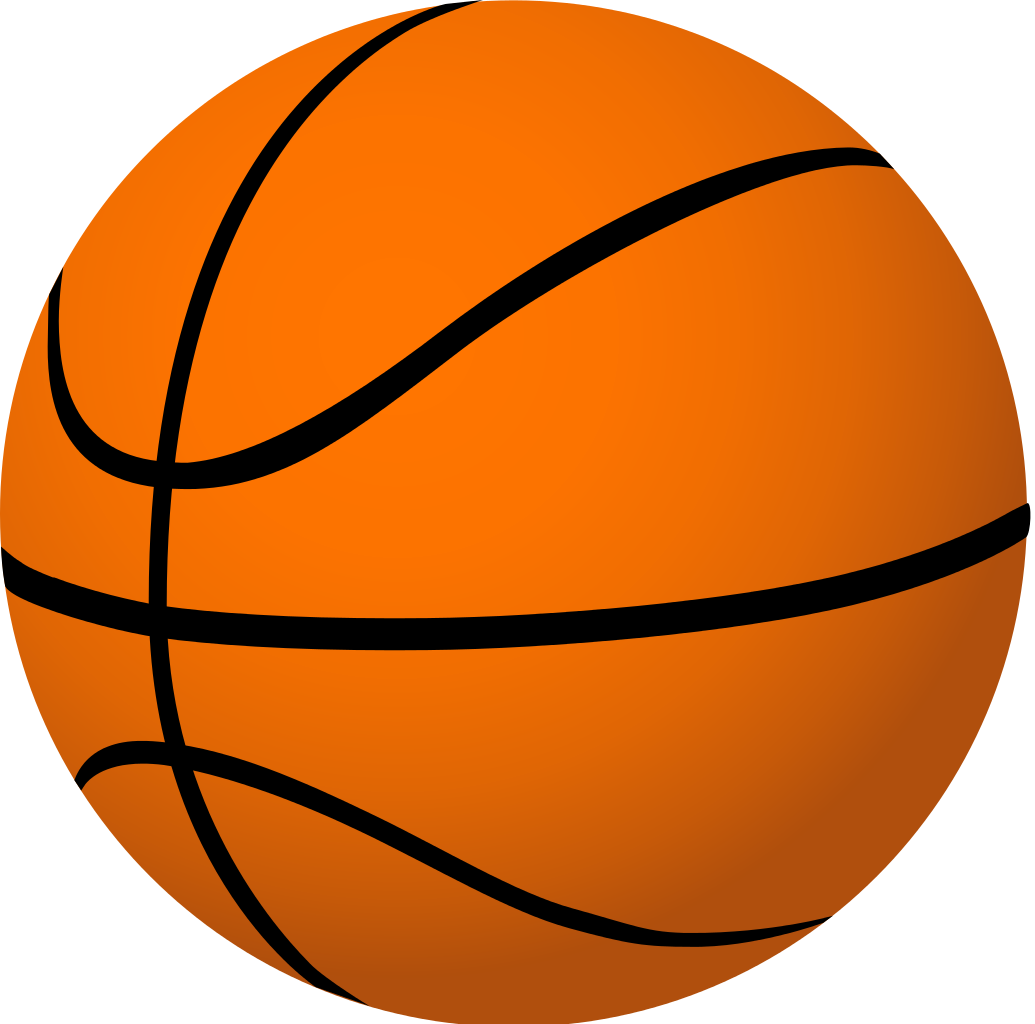 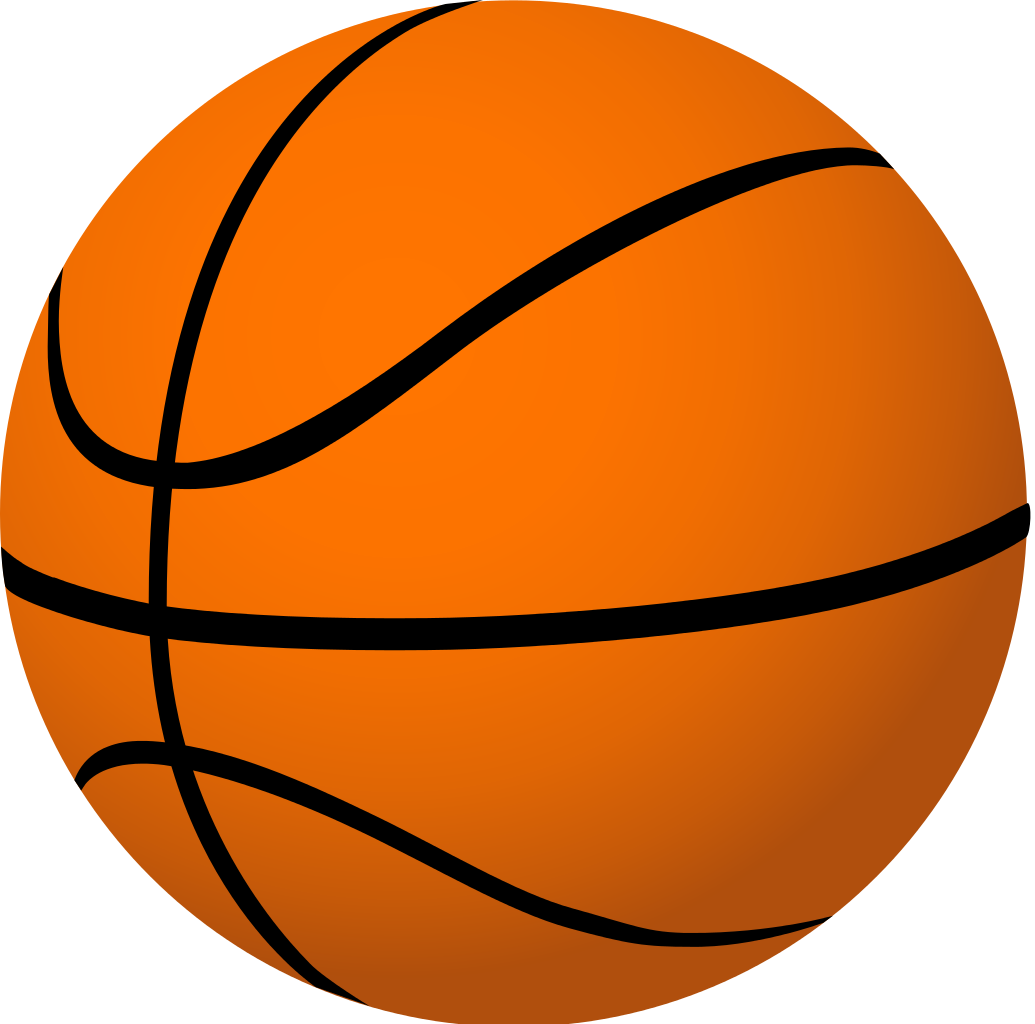 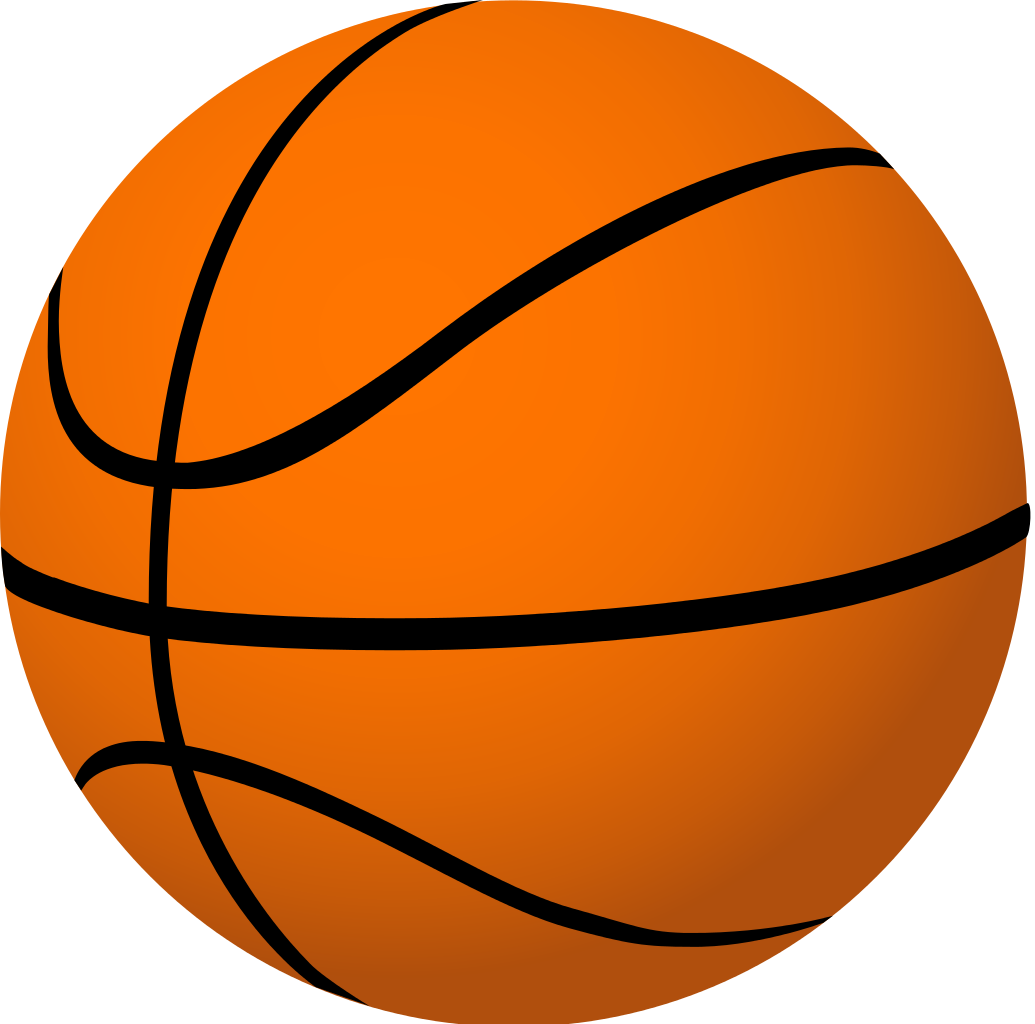 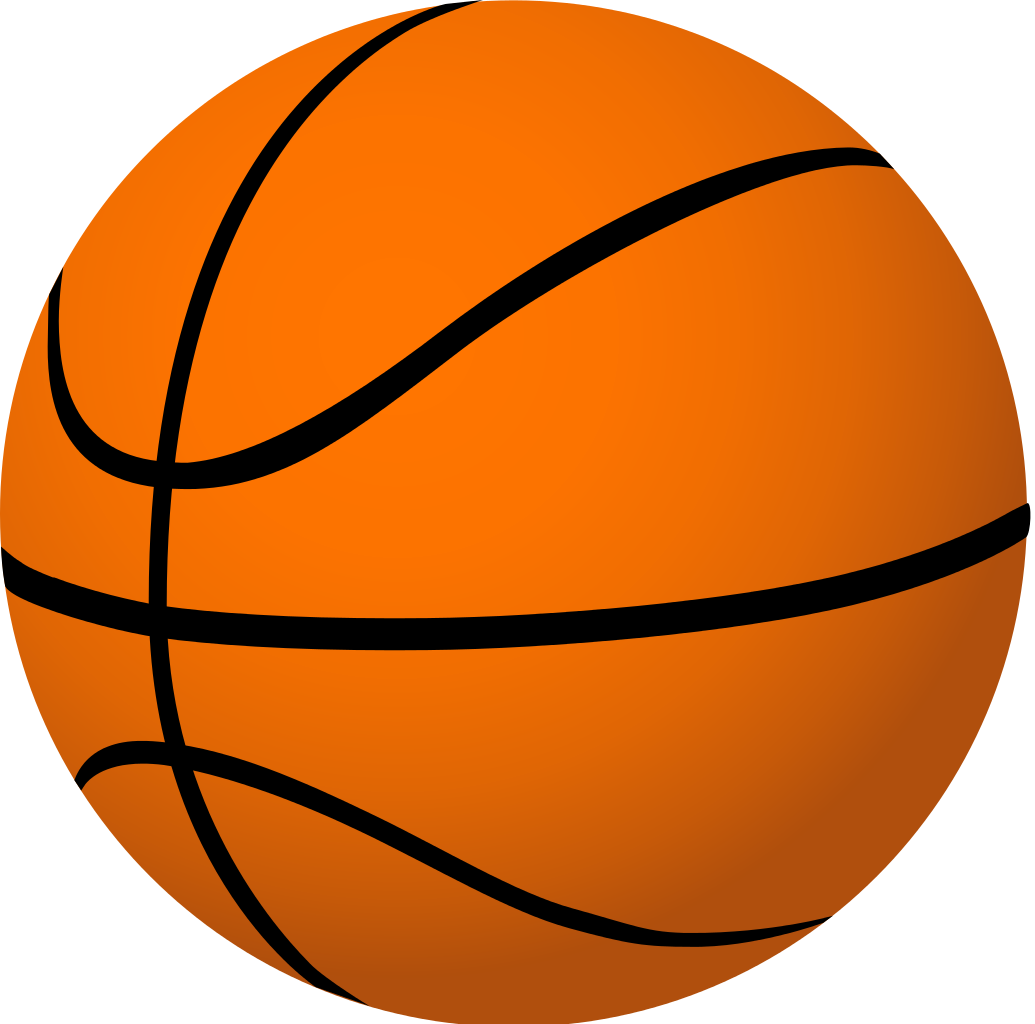 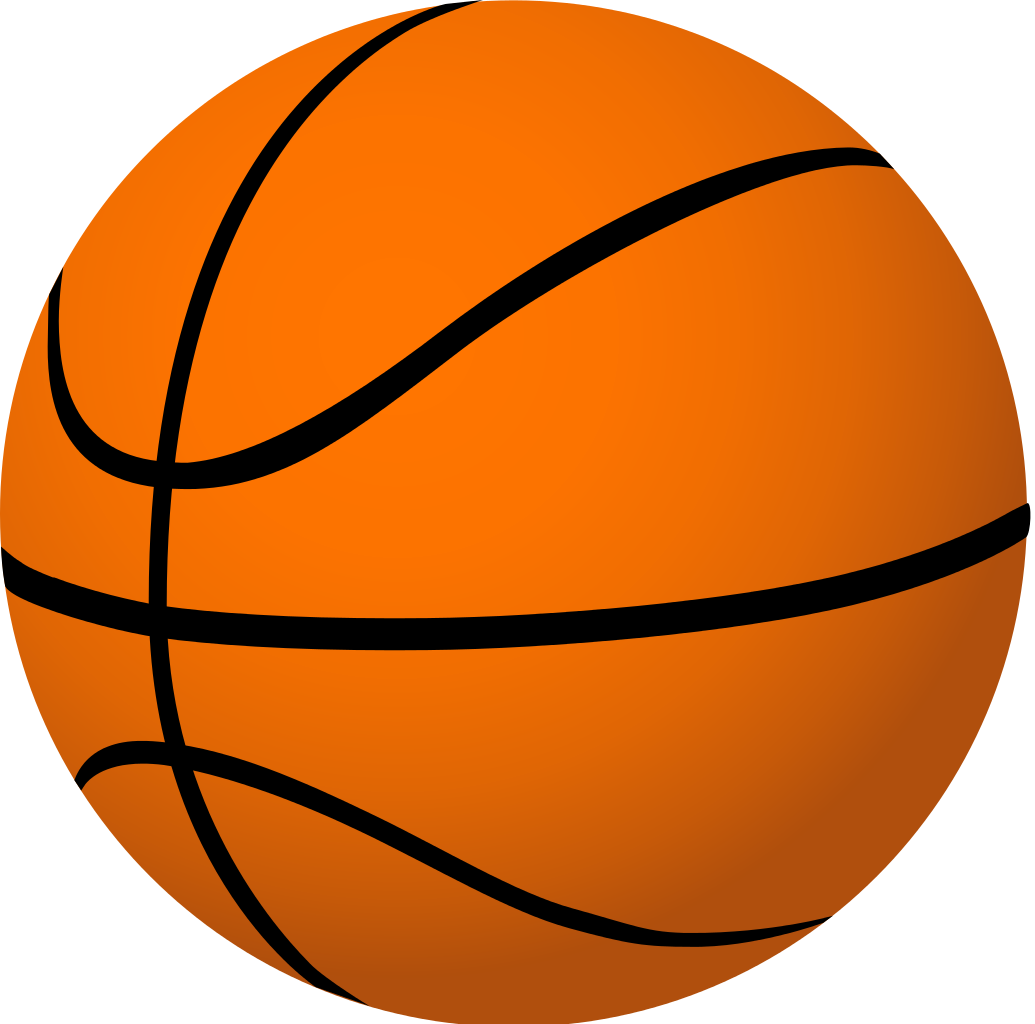 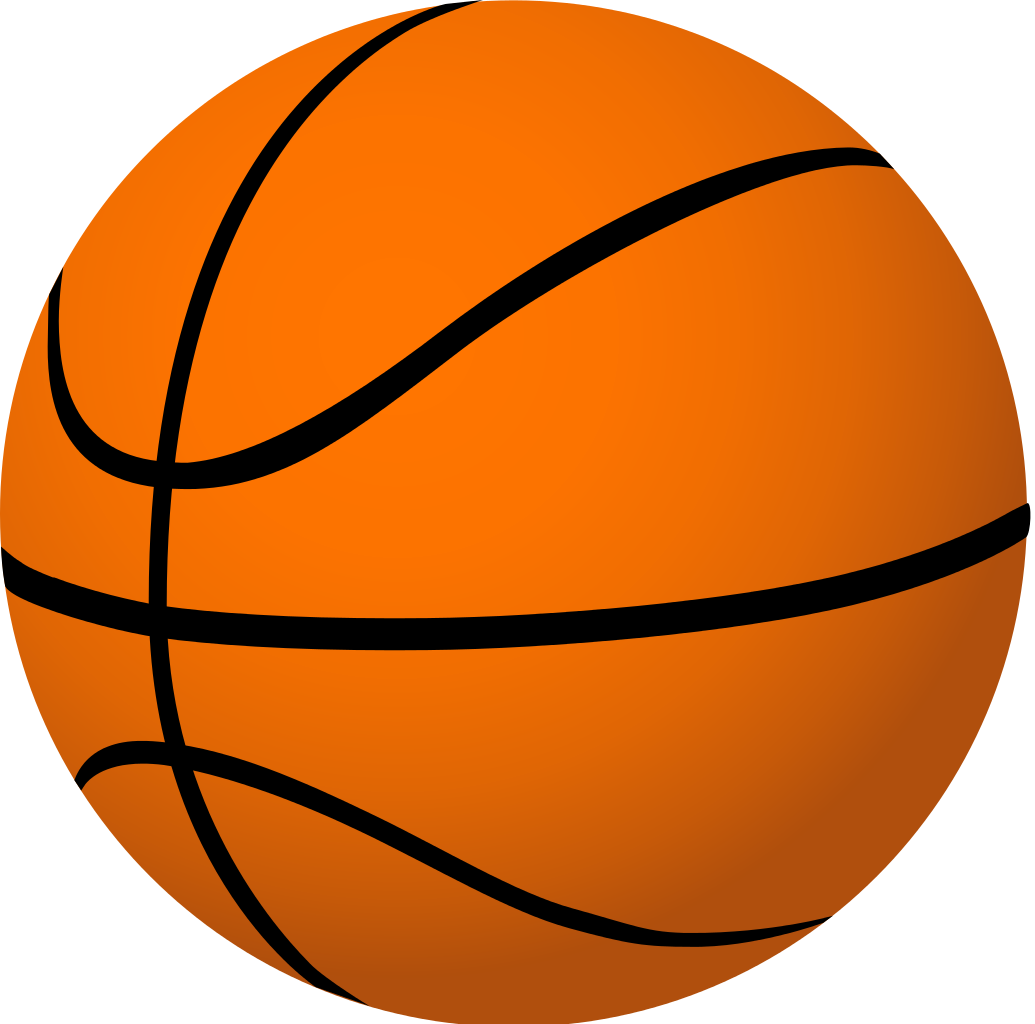 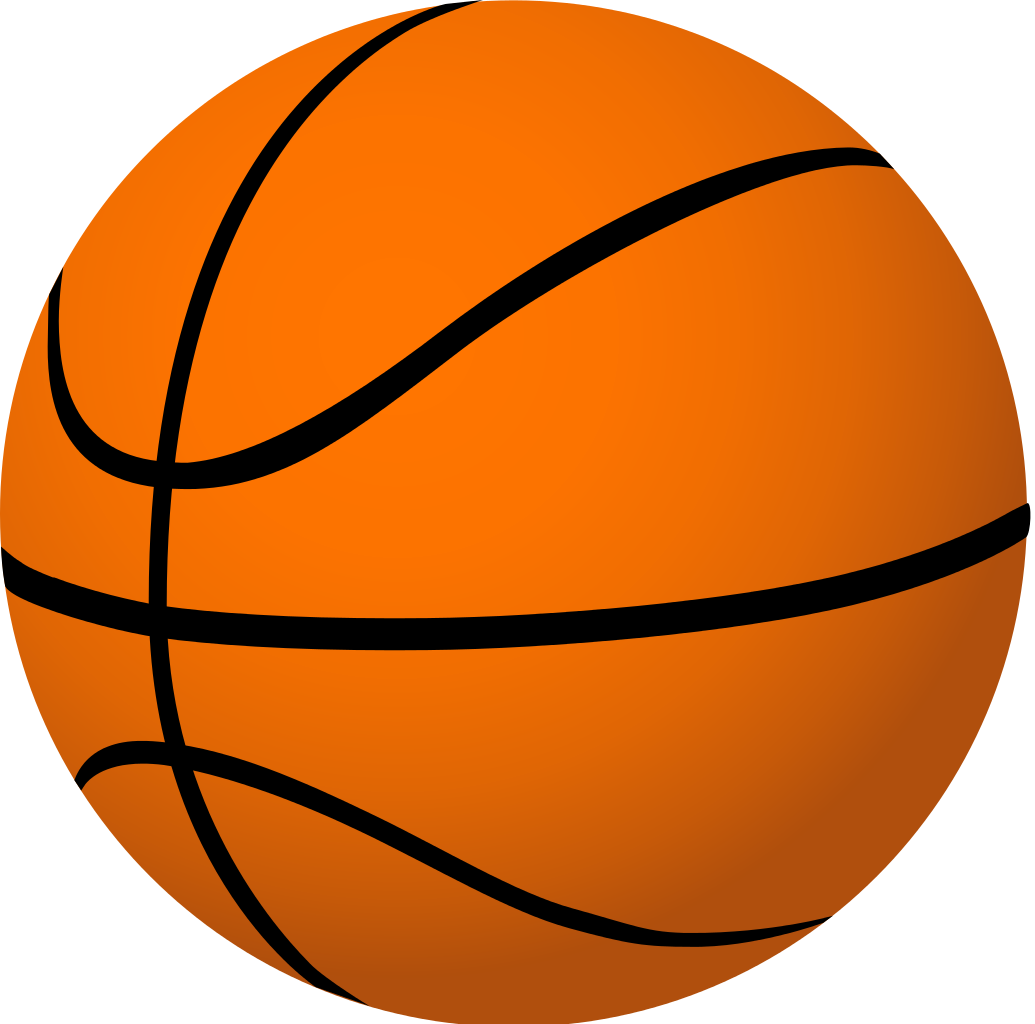 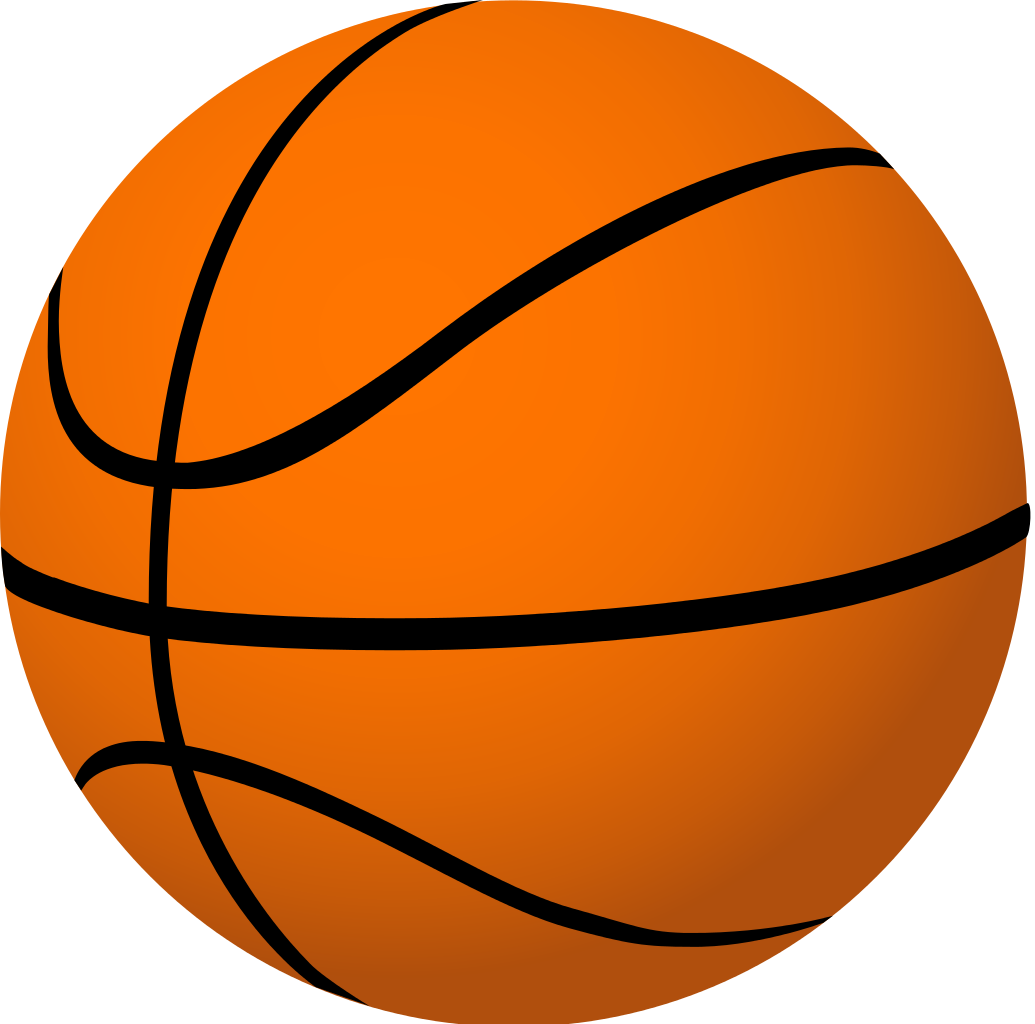 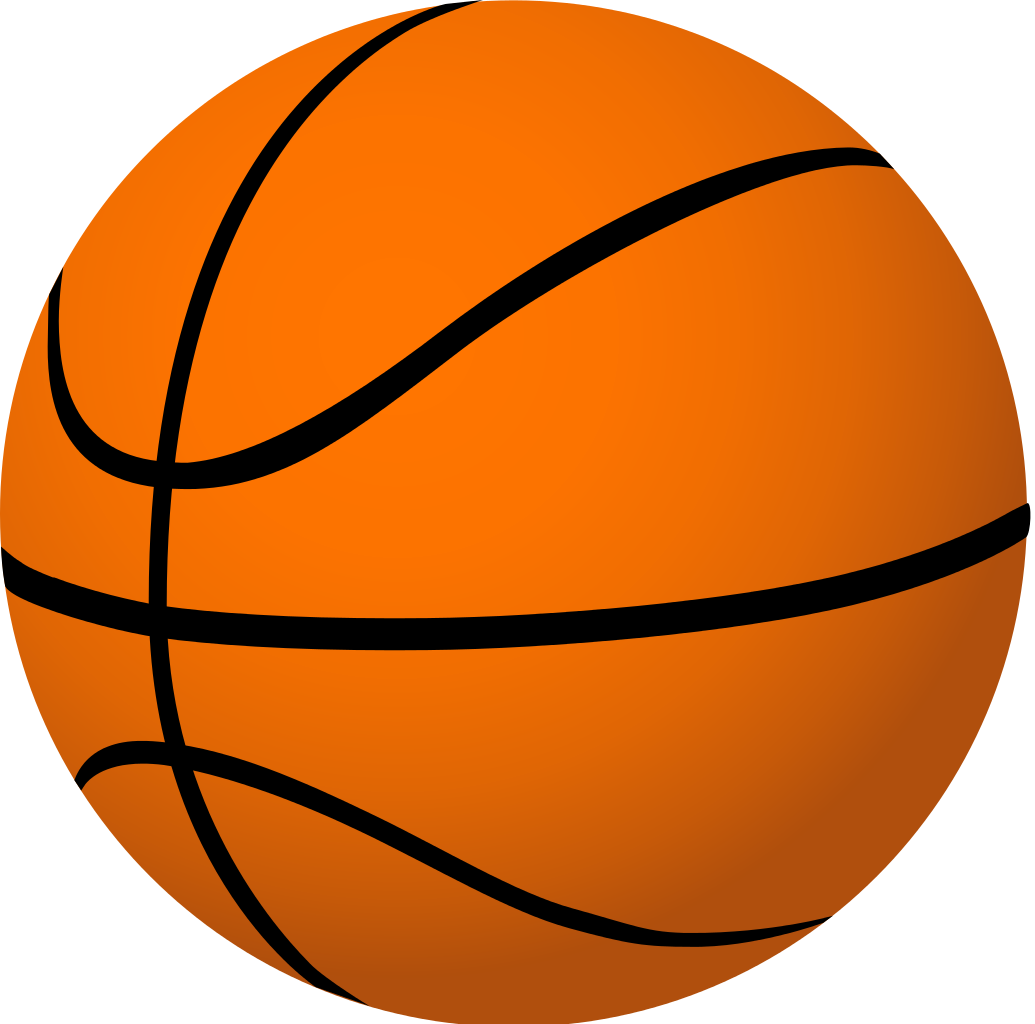 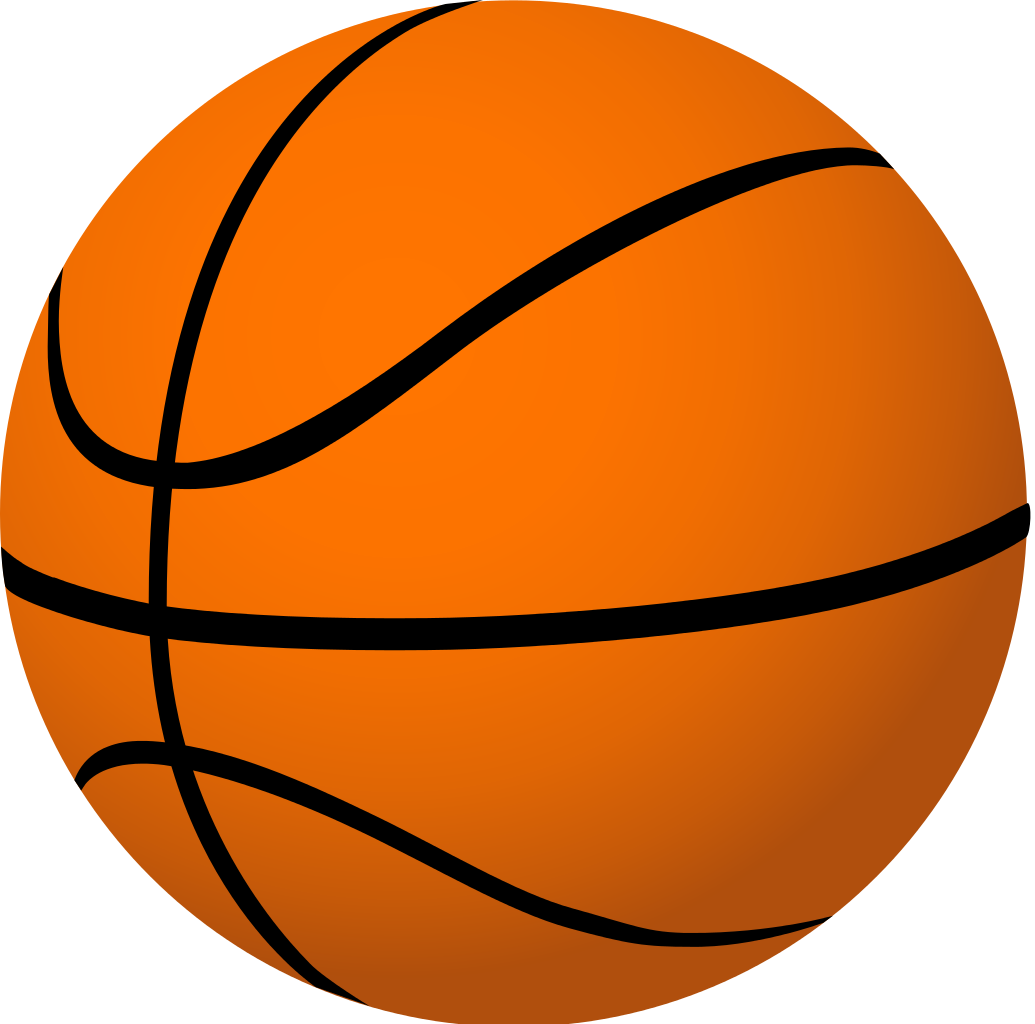 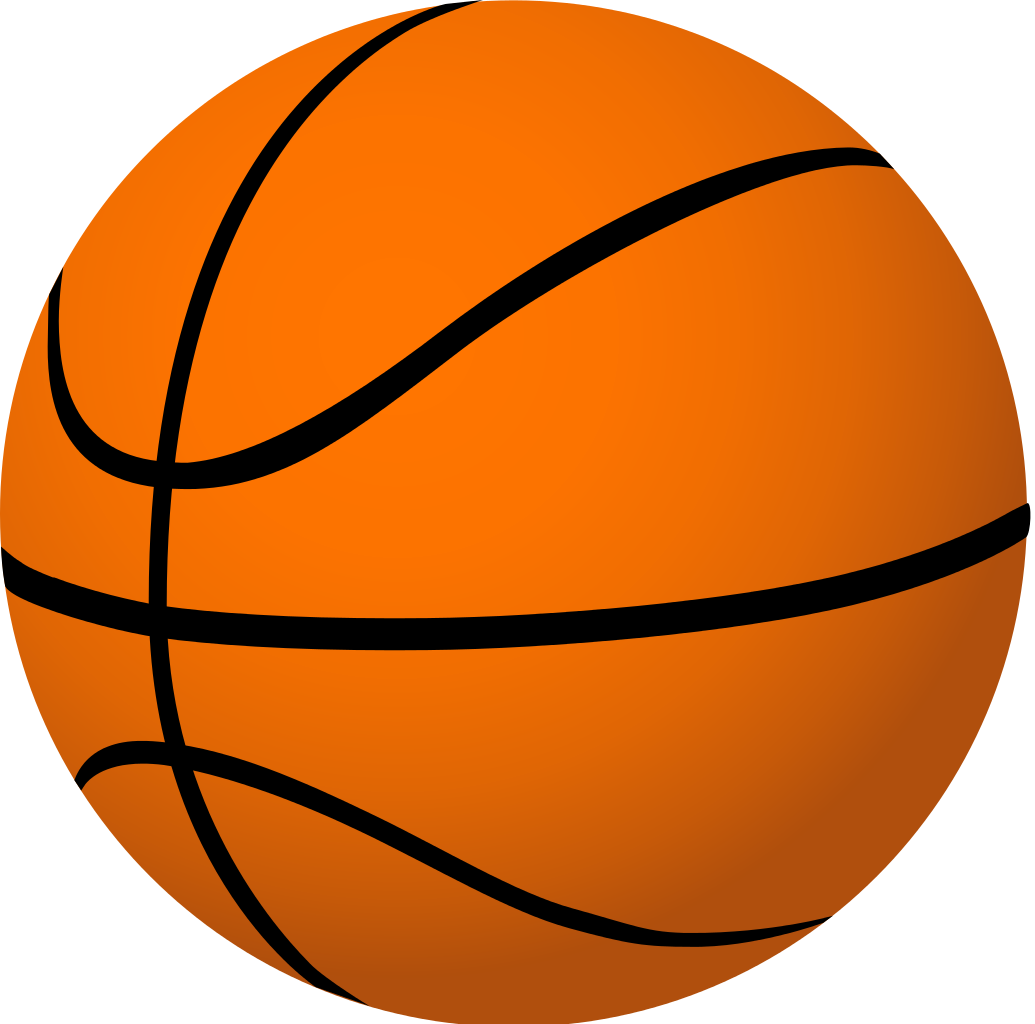 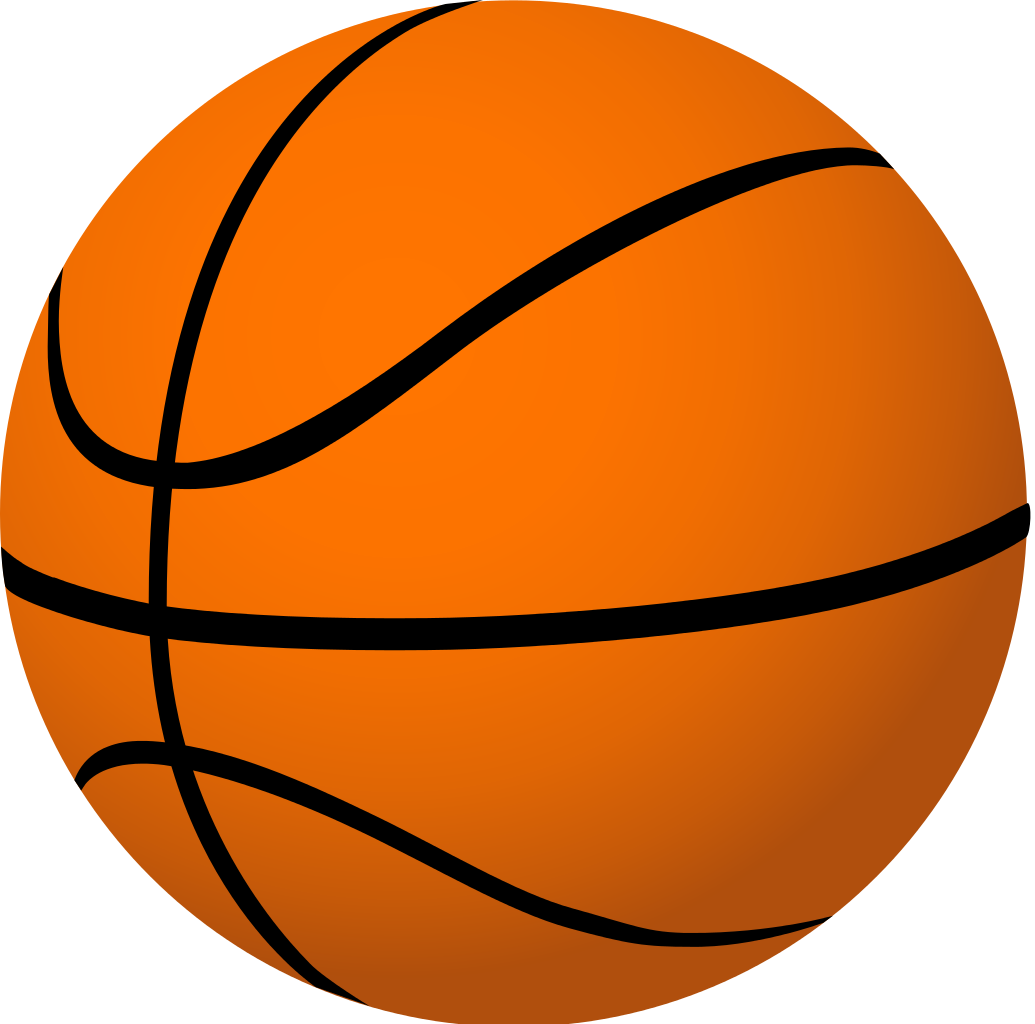 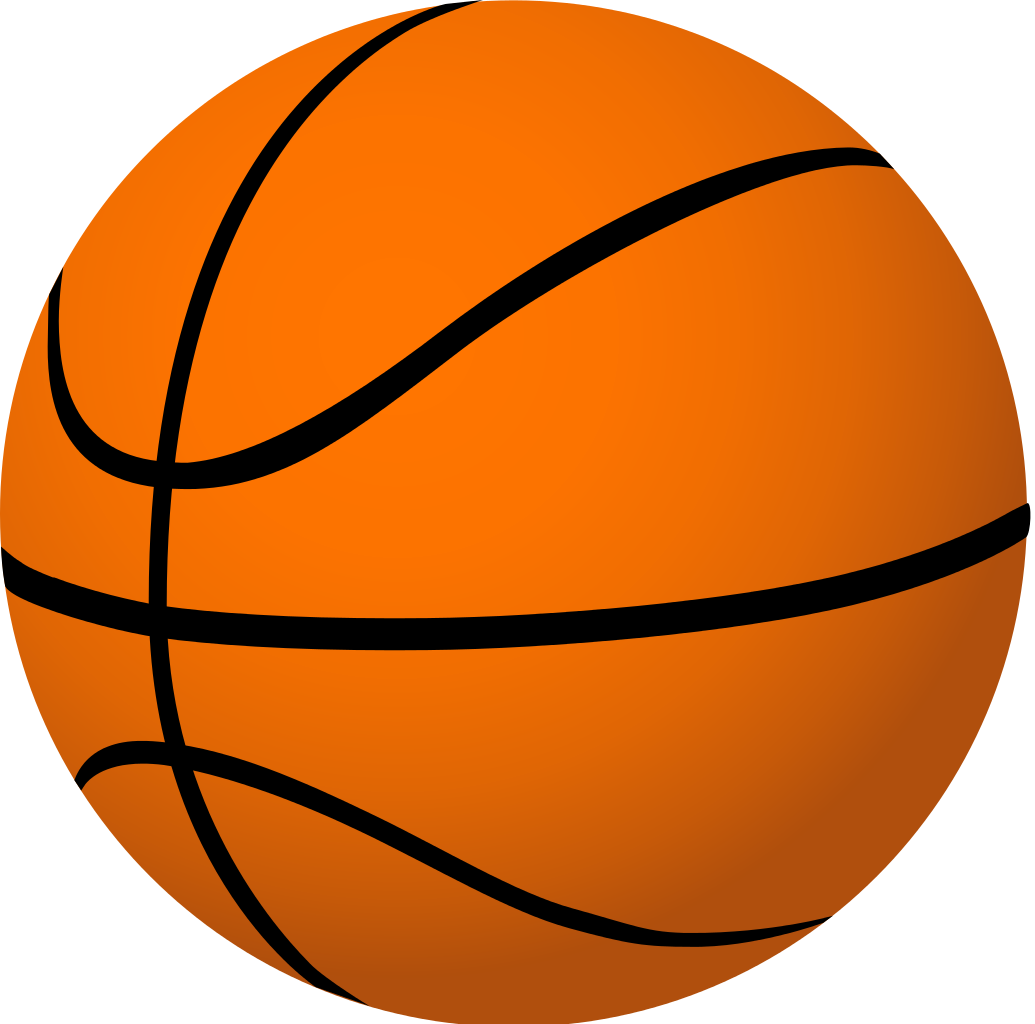 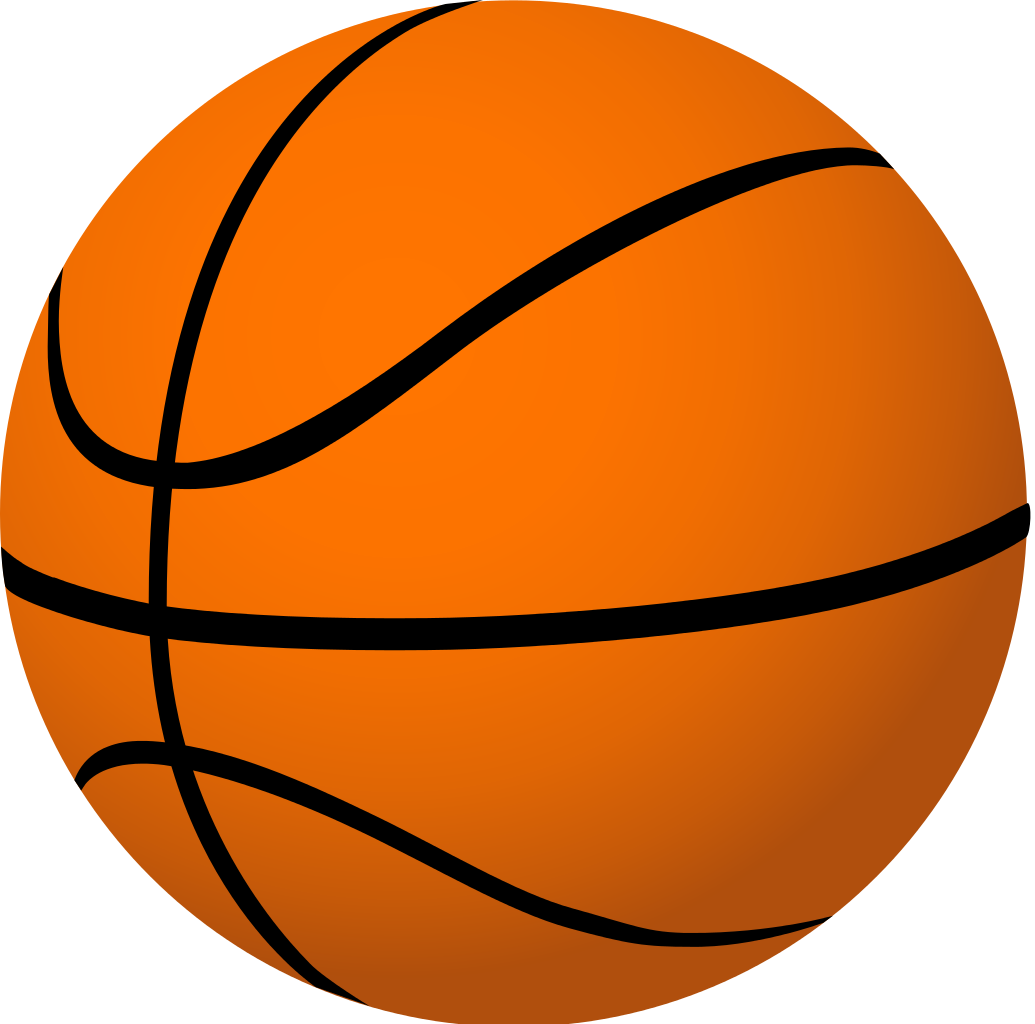 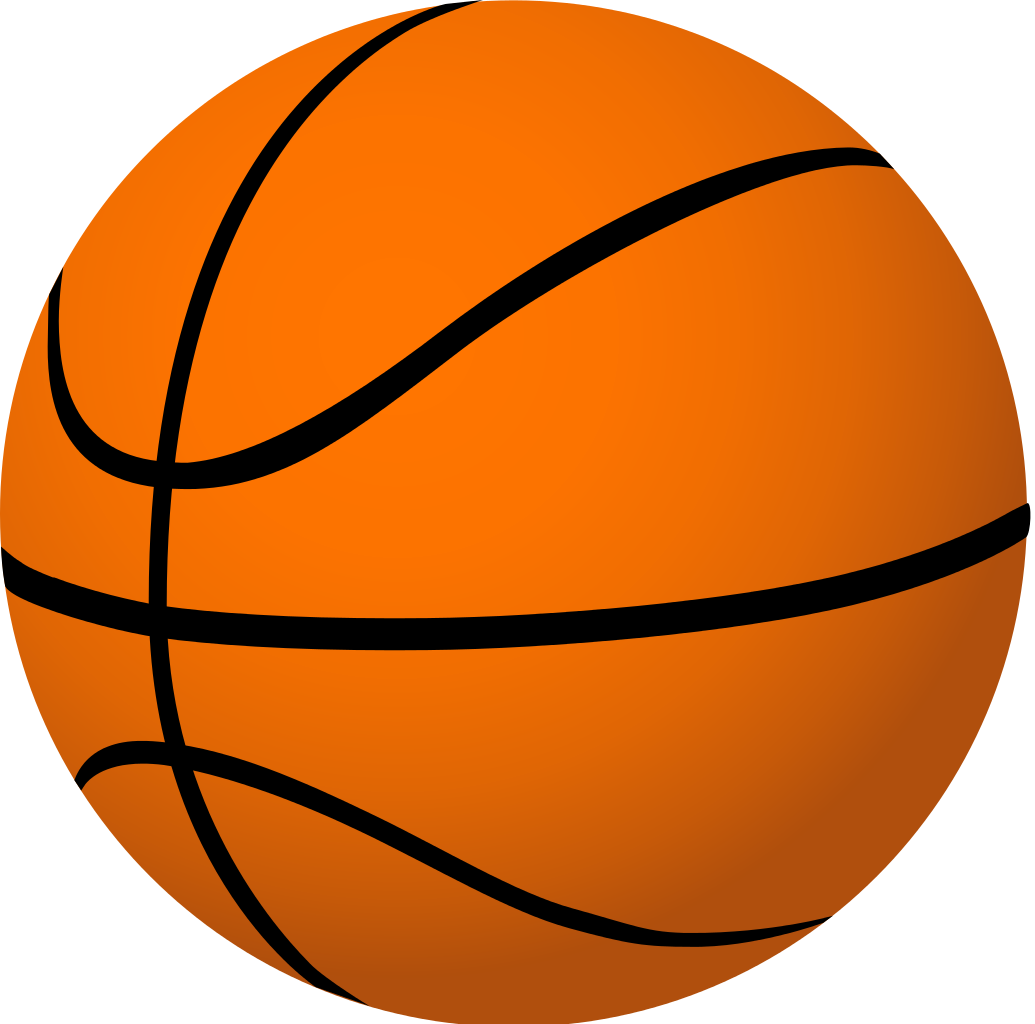 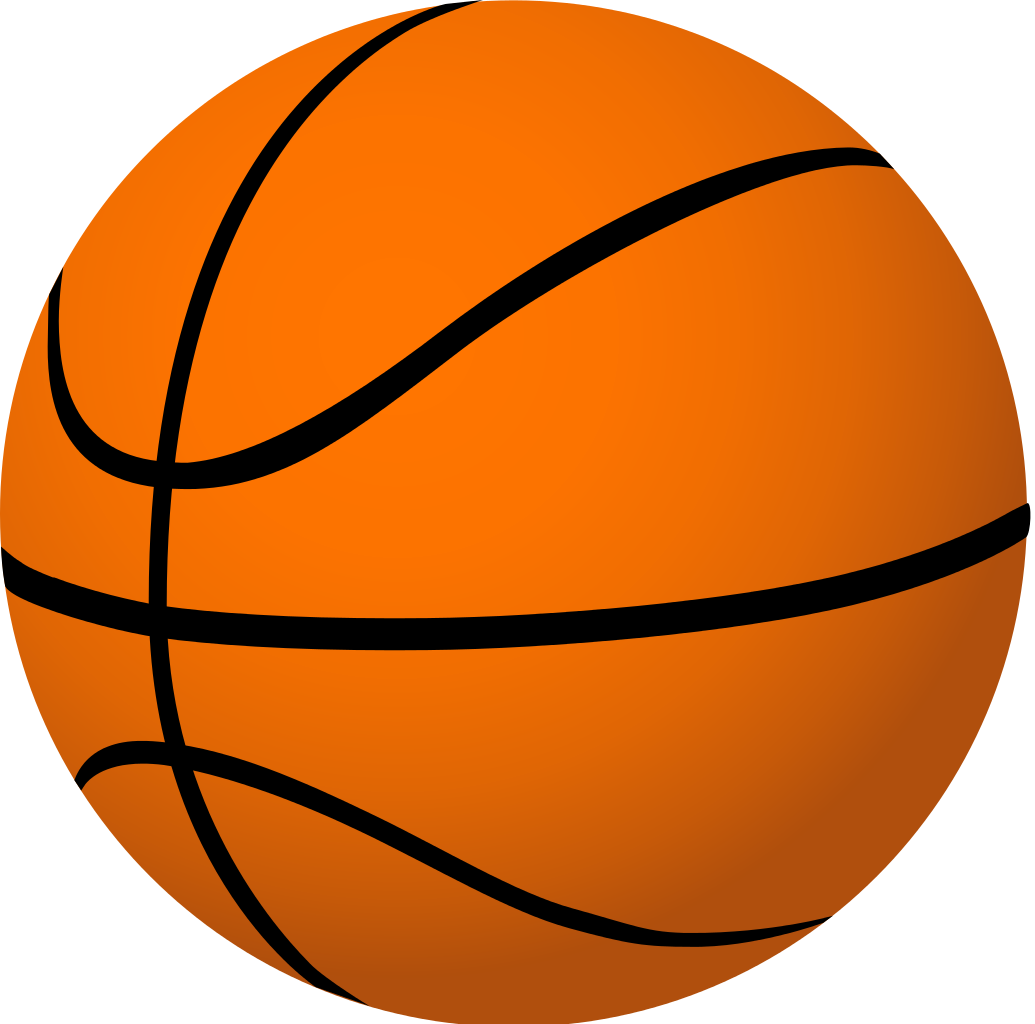 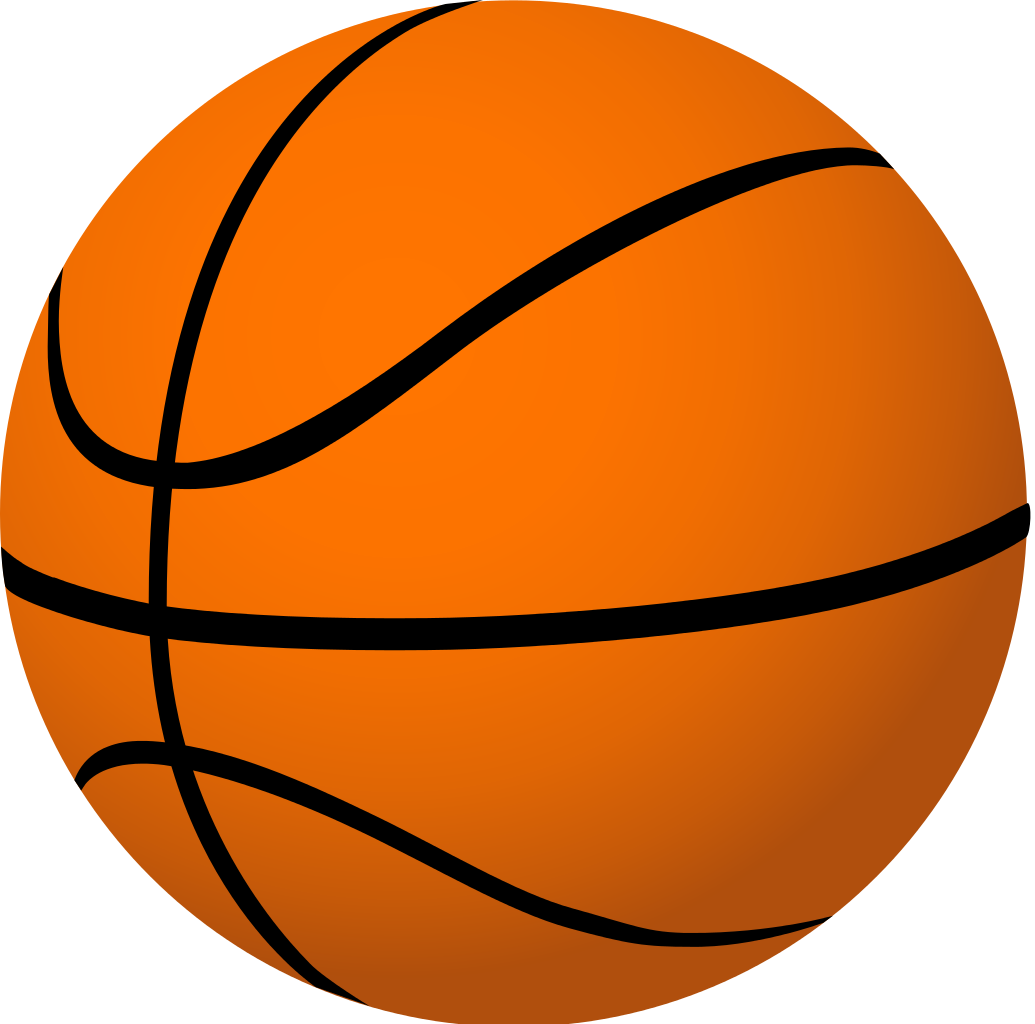 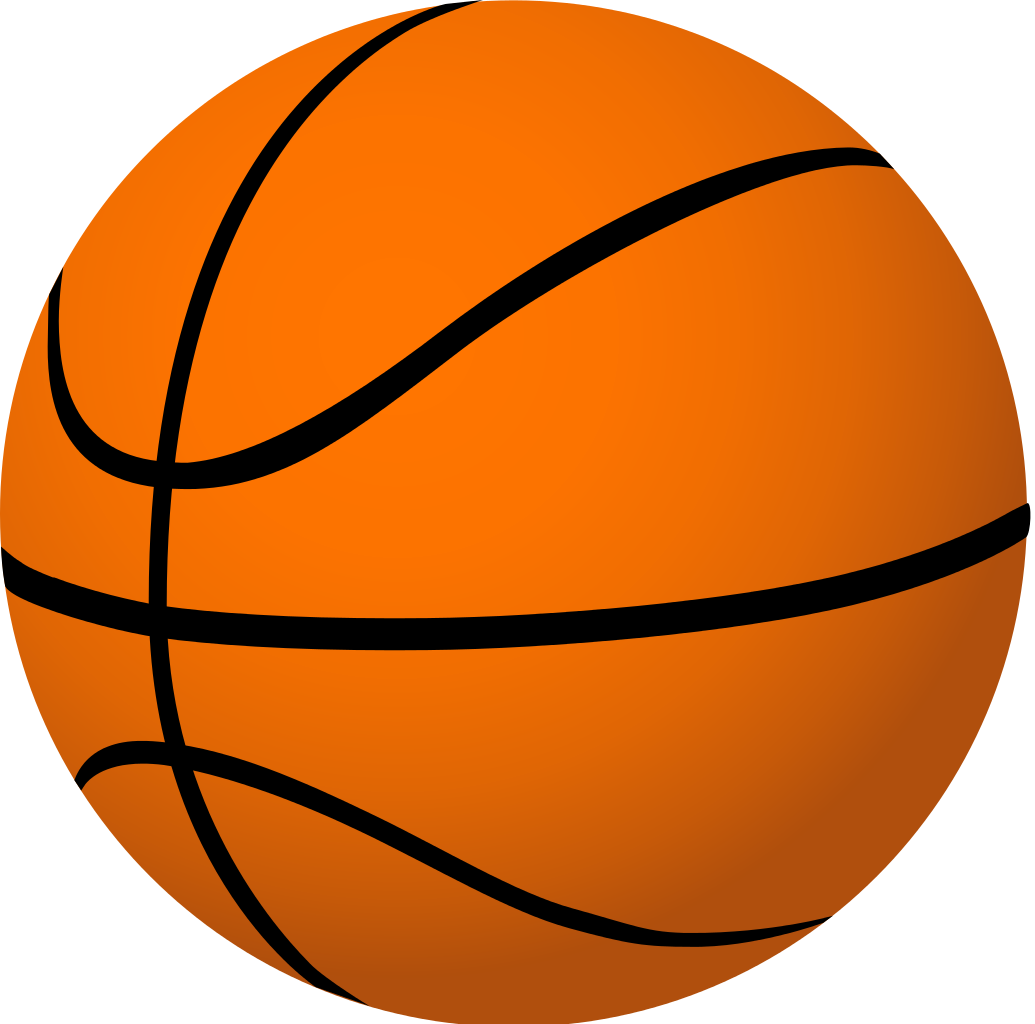 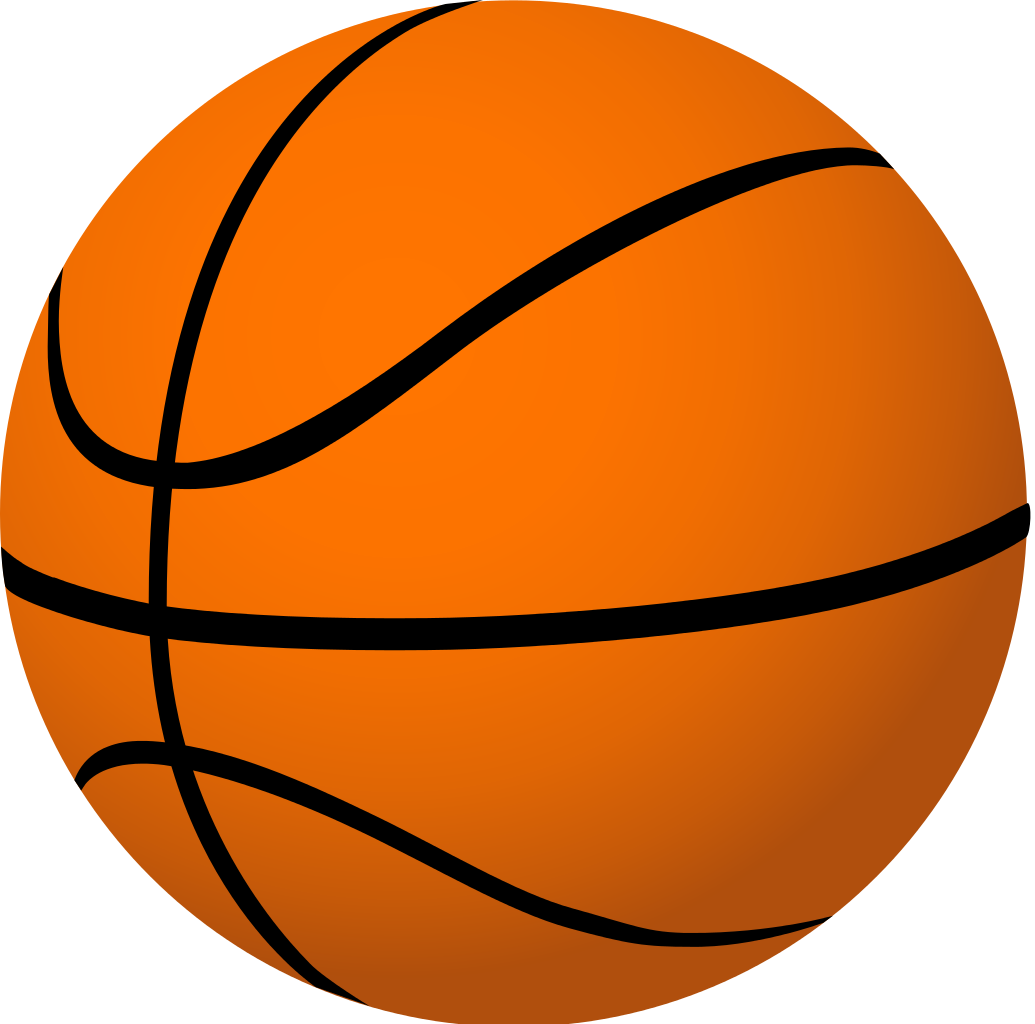 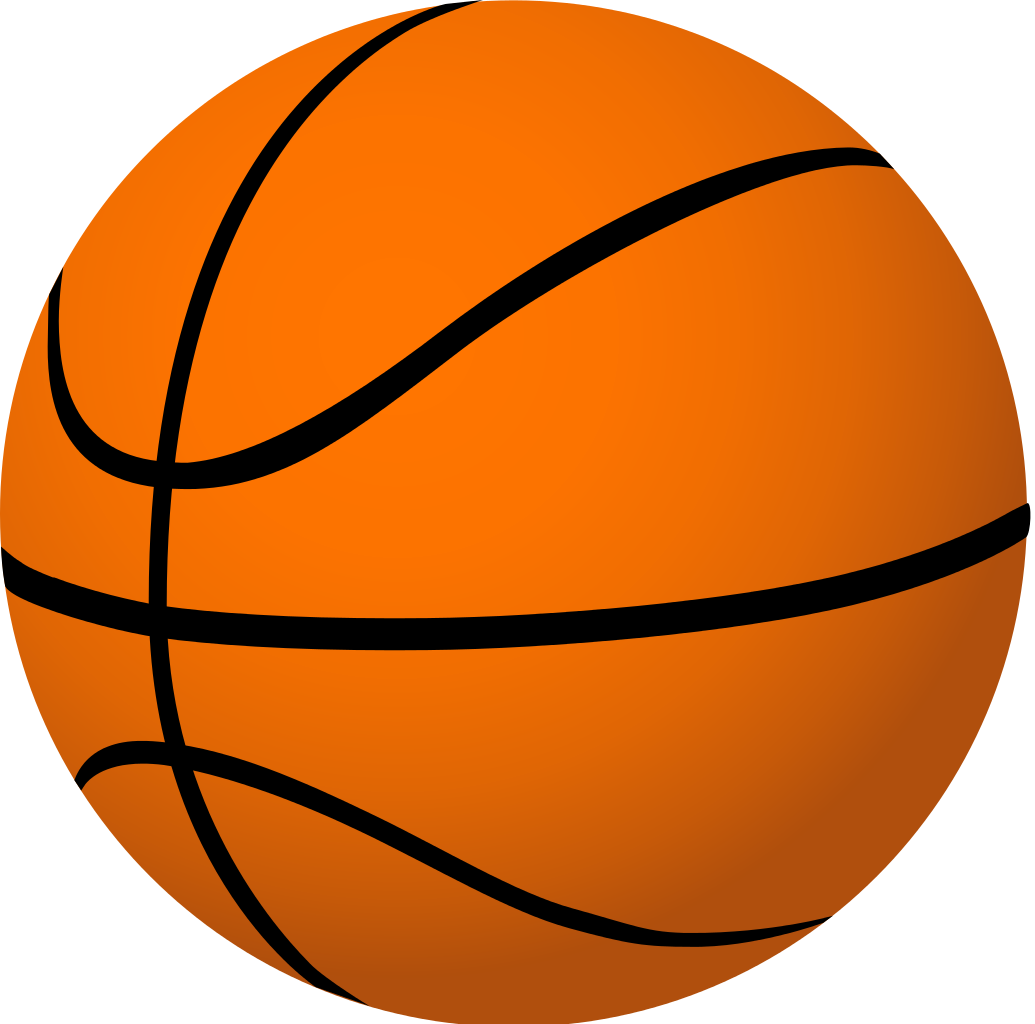 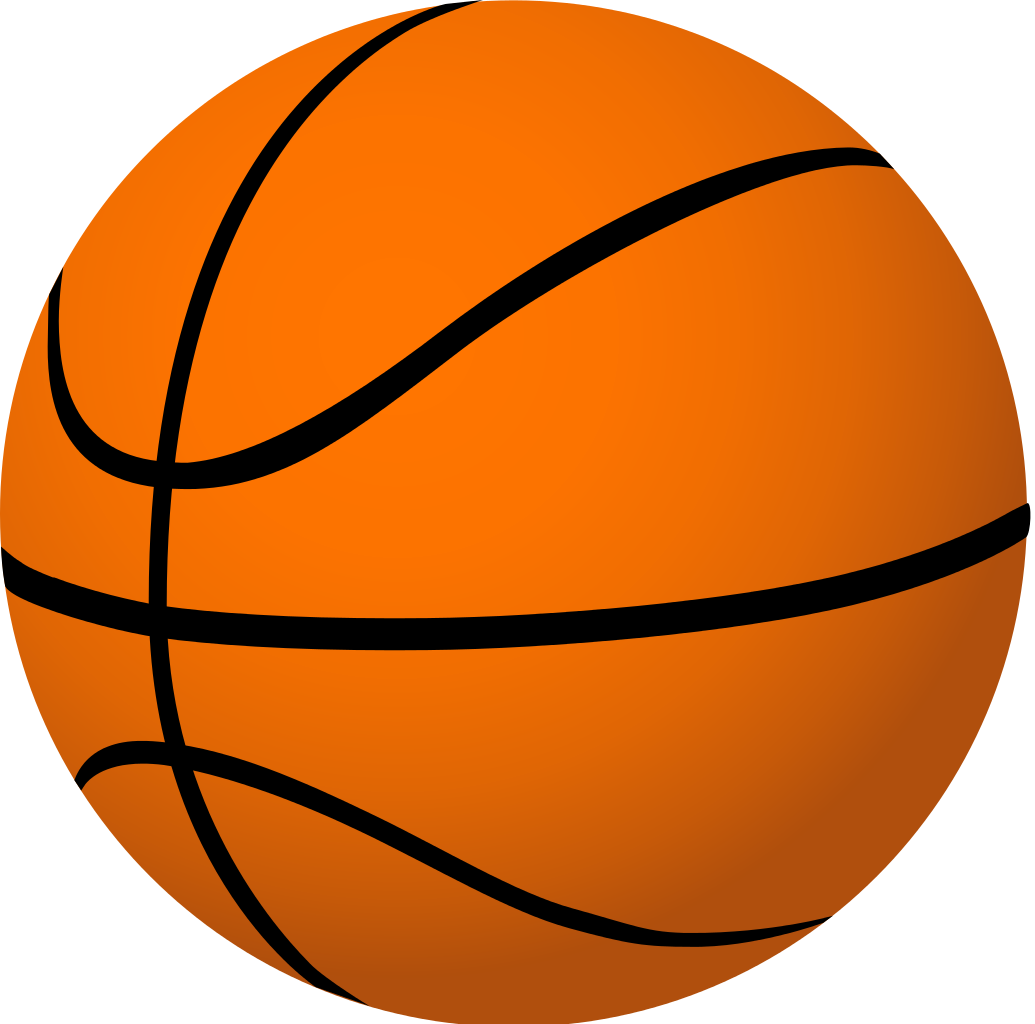 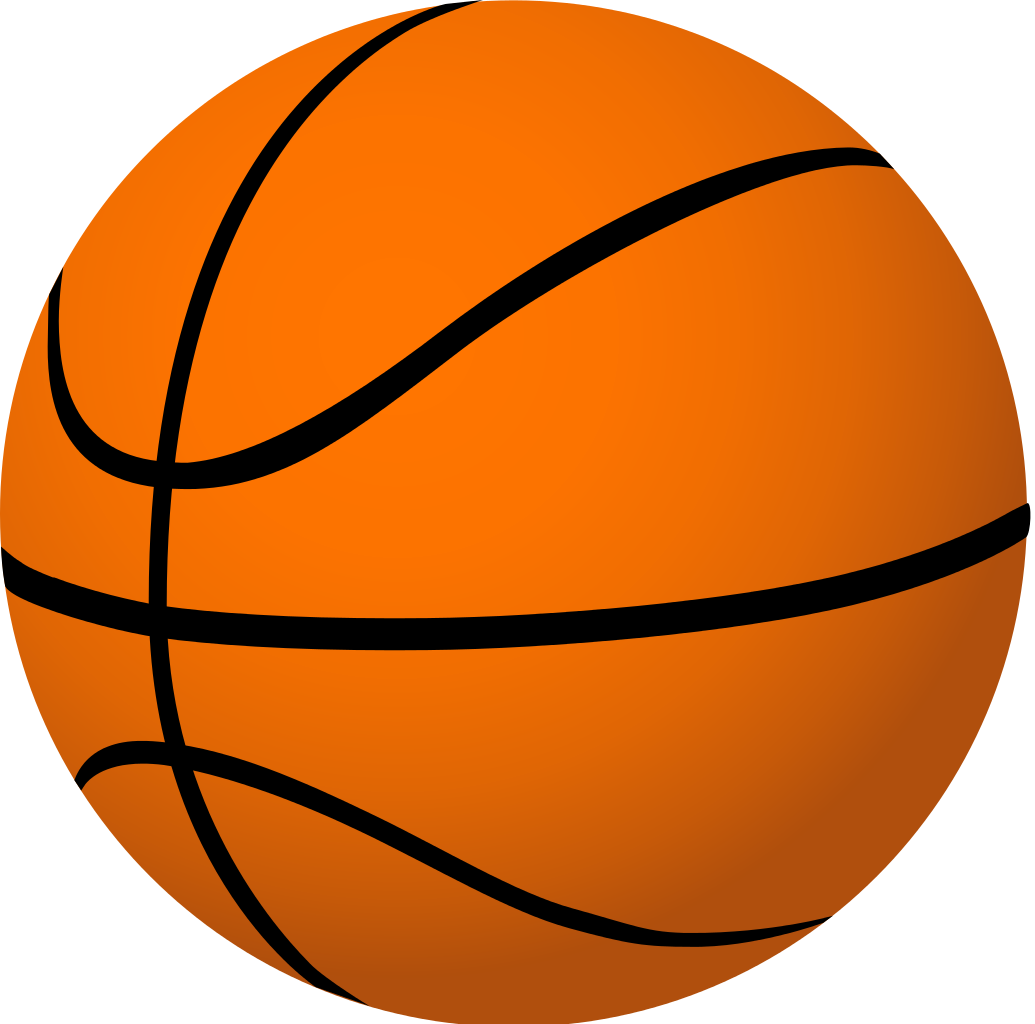 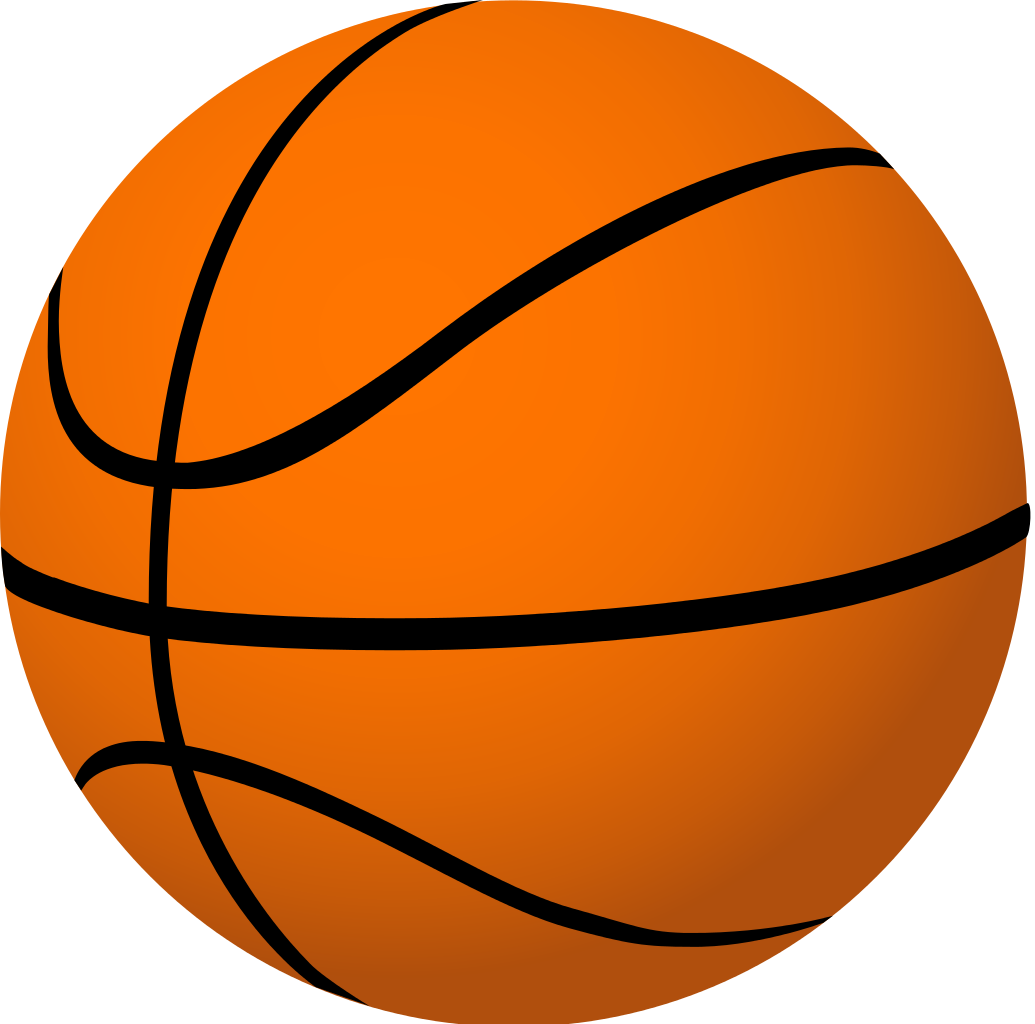 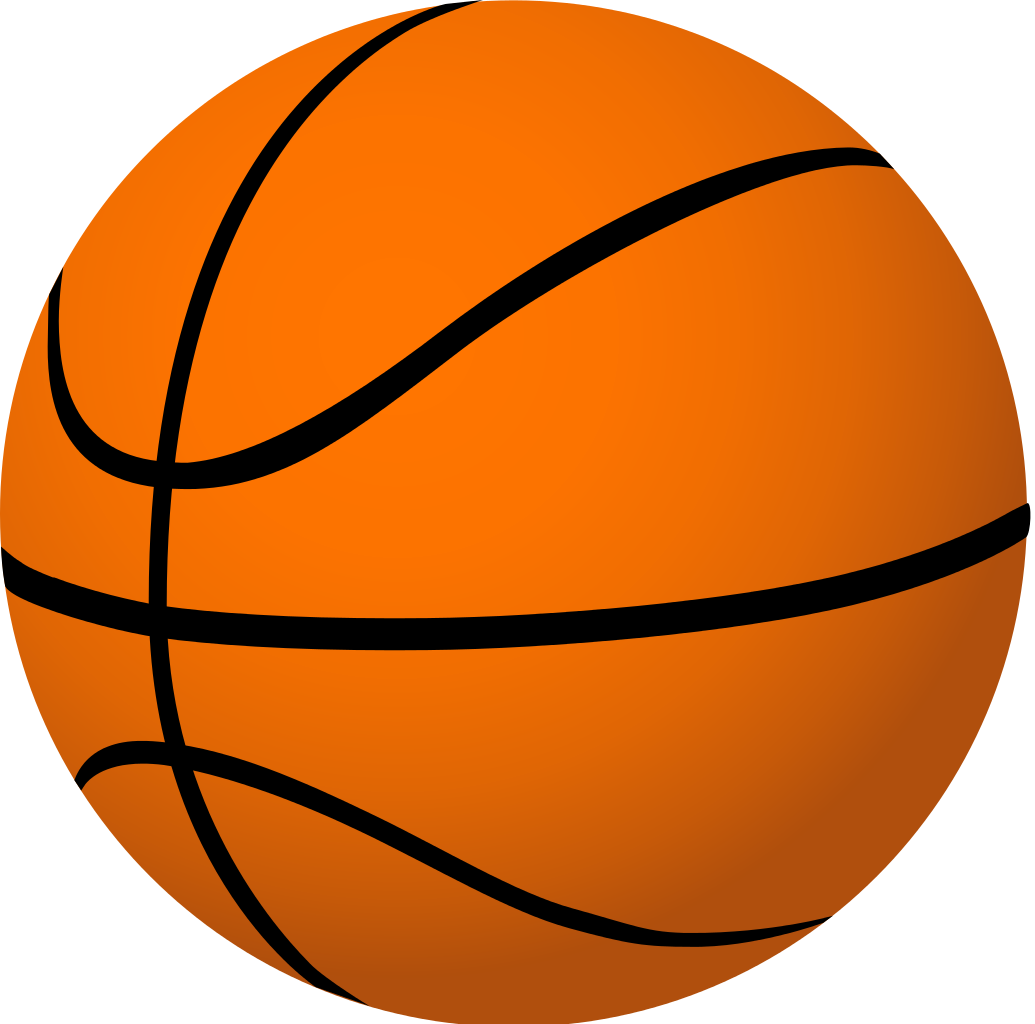 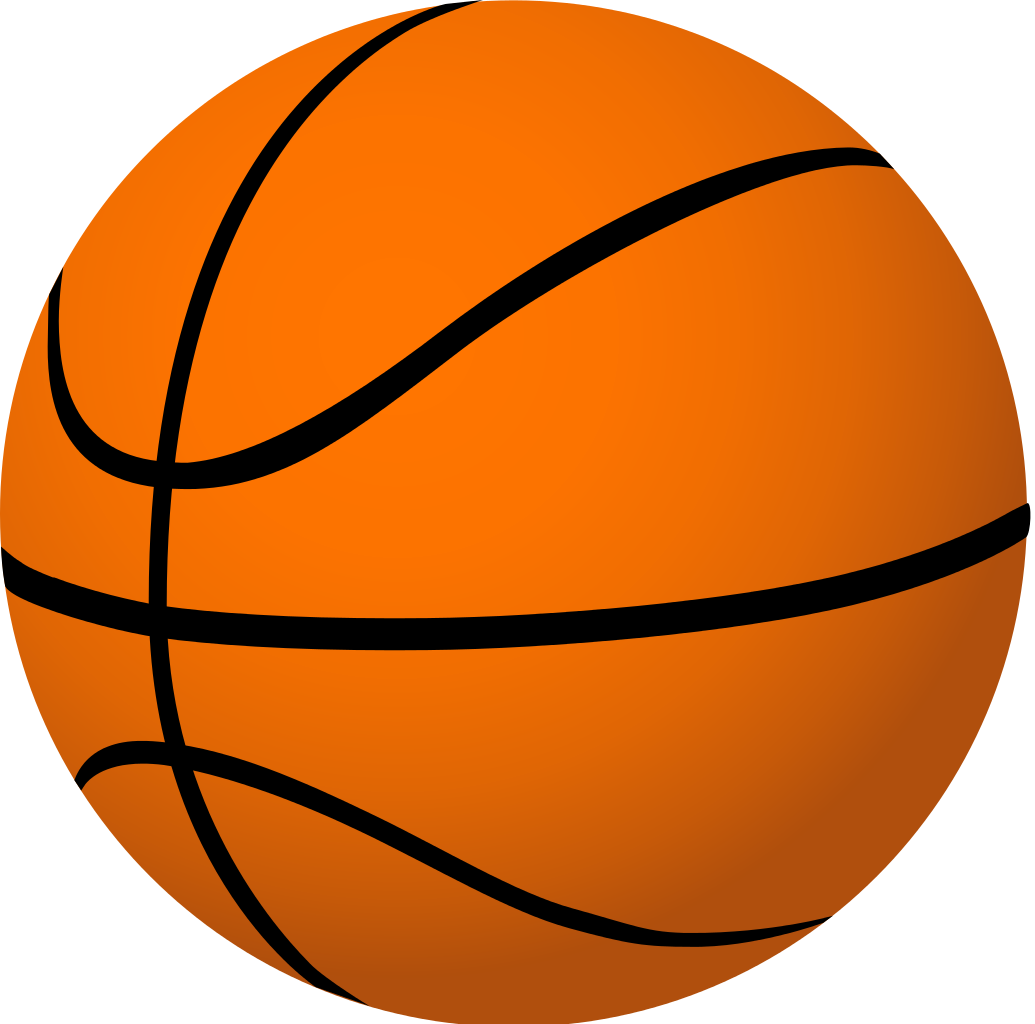 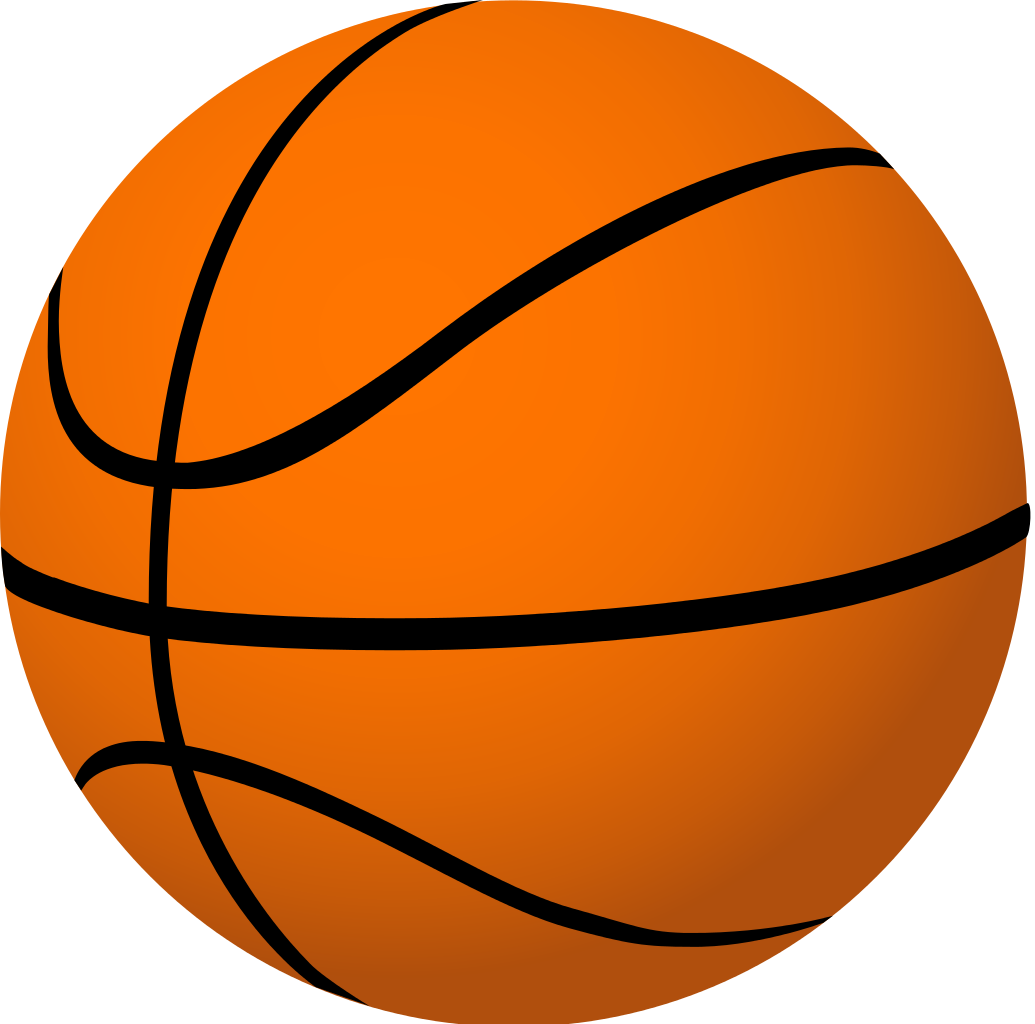 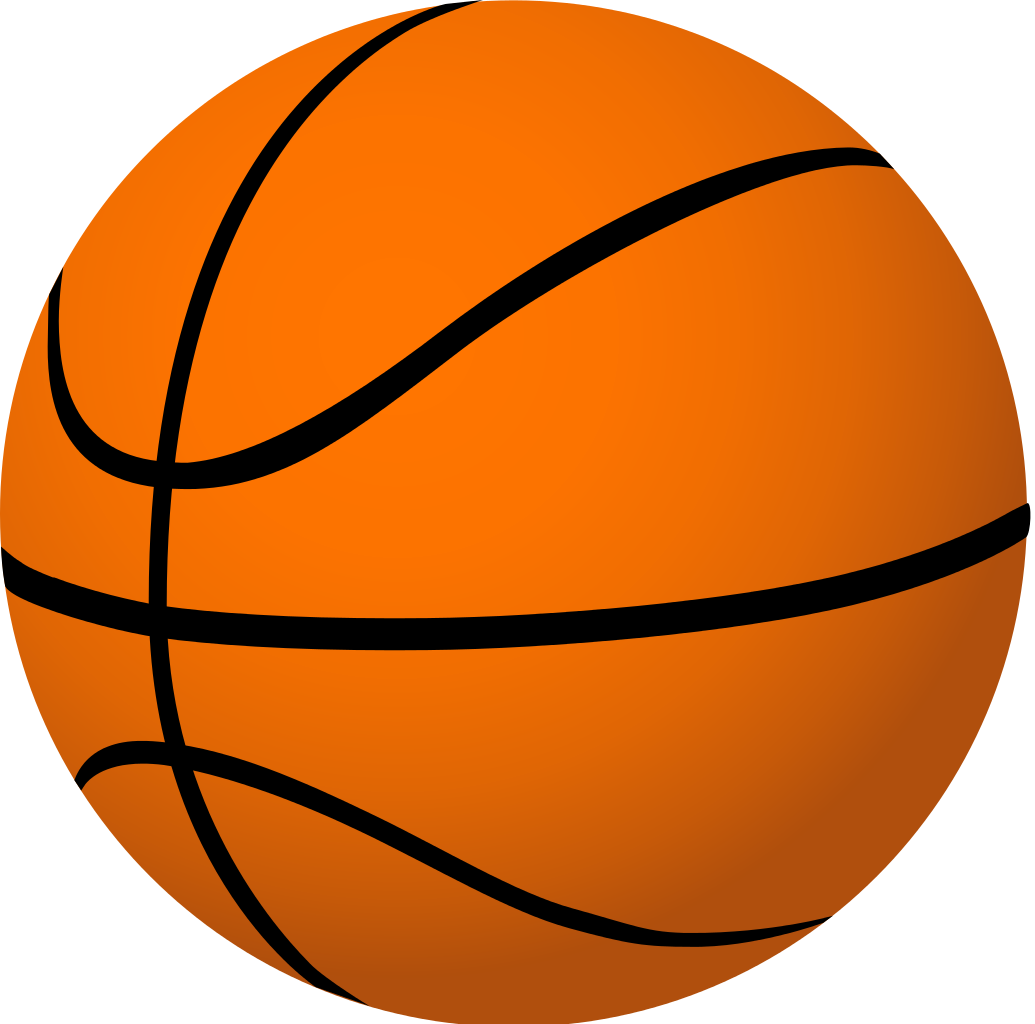 Question 7:
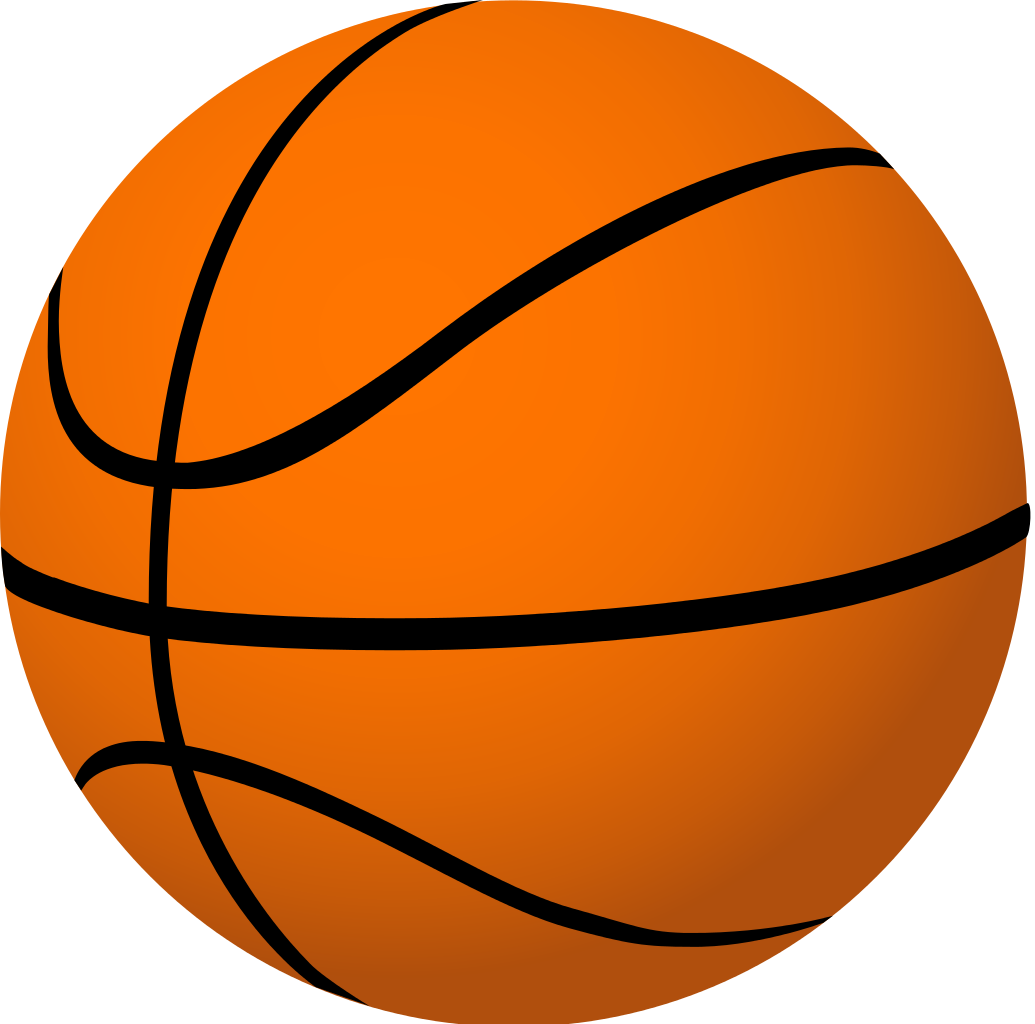 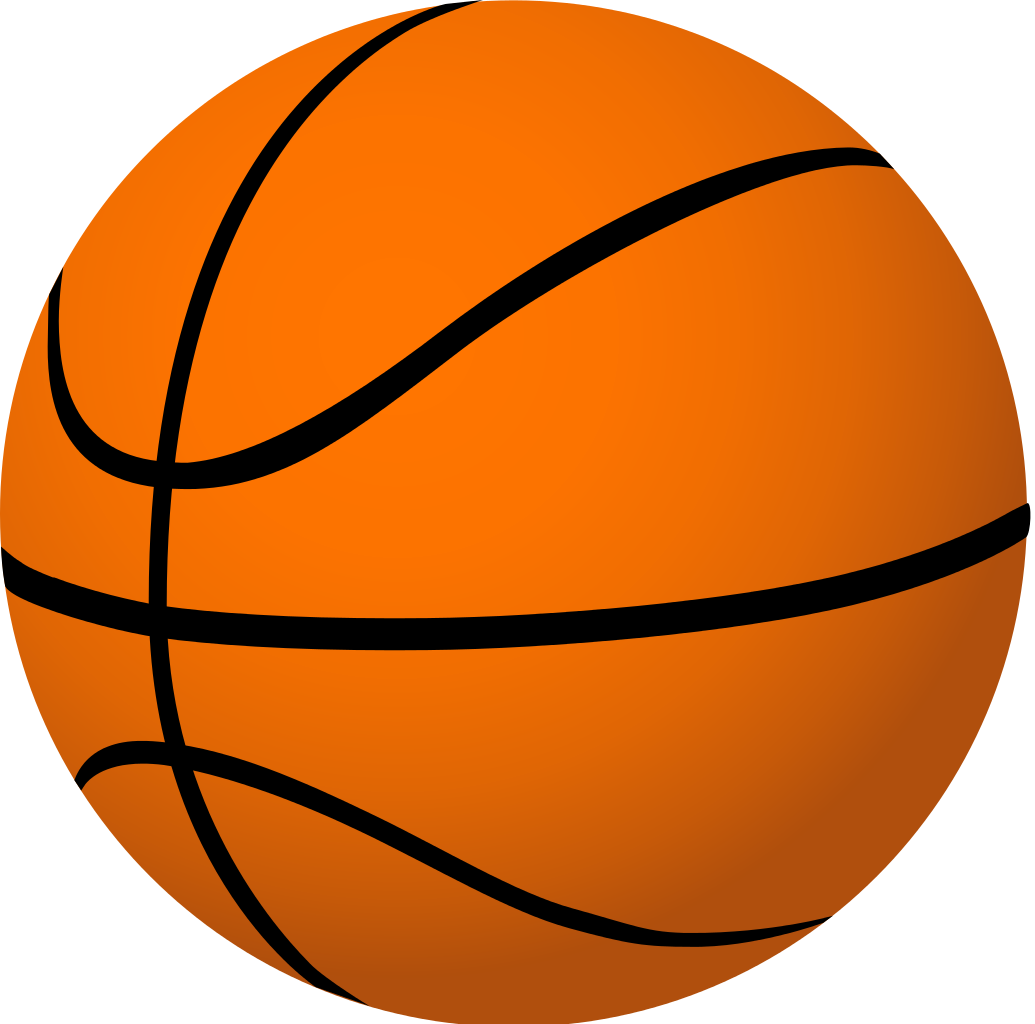 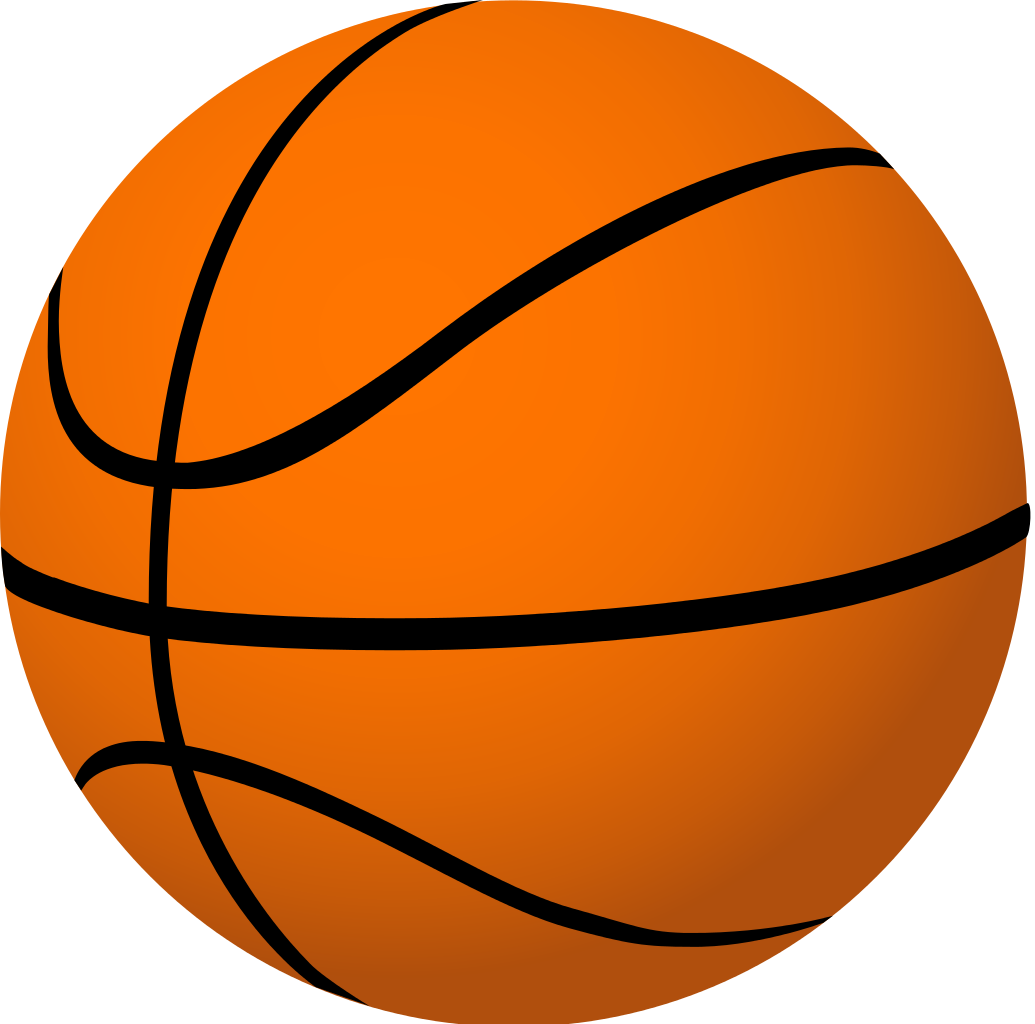 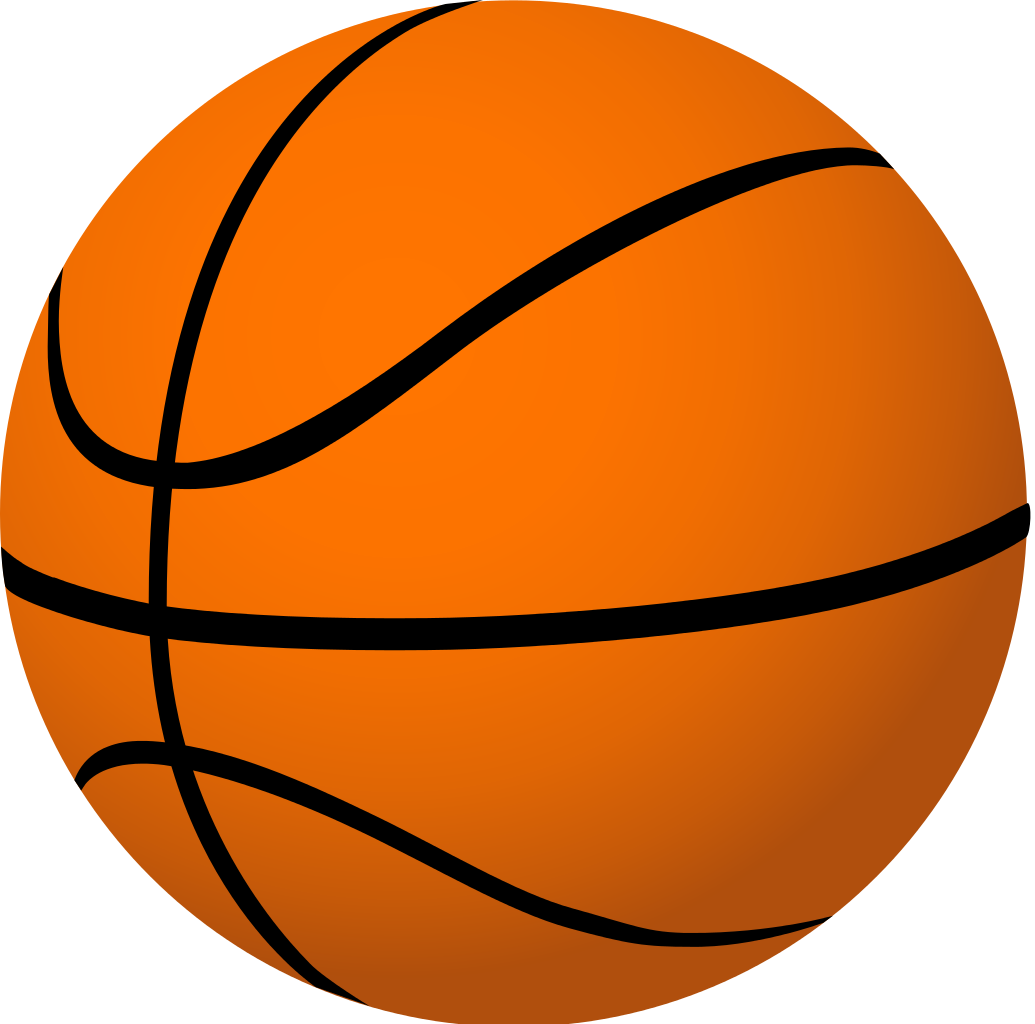 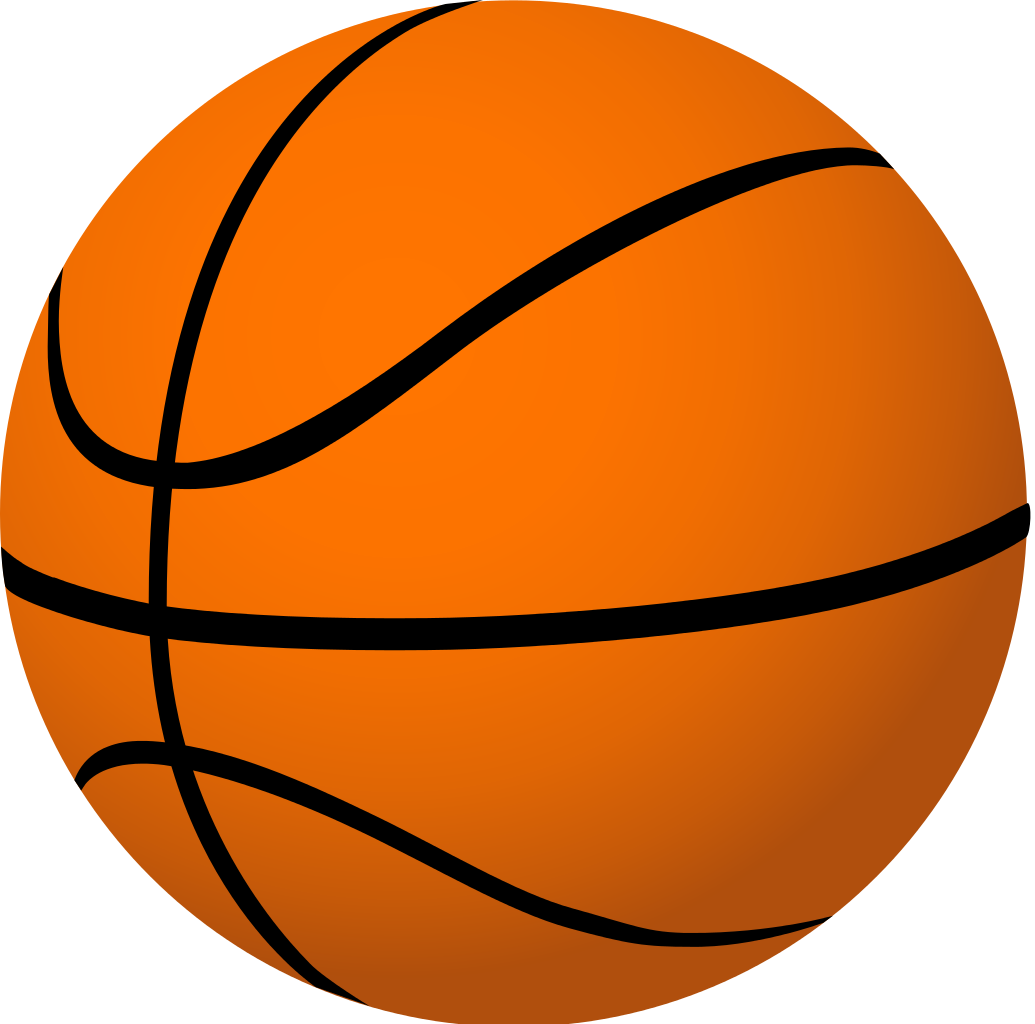 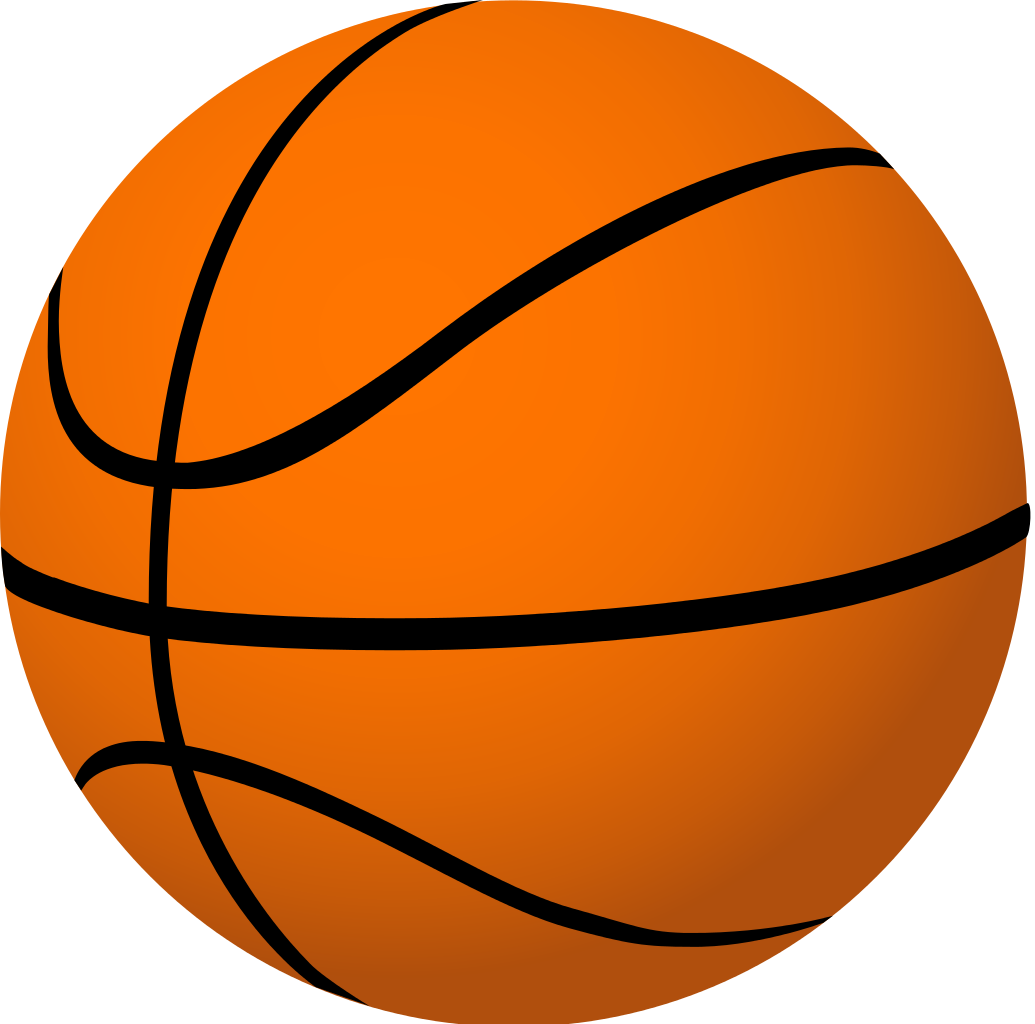 Which Amendment protects the “Rights of the Accused” in legal proceedings?
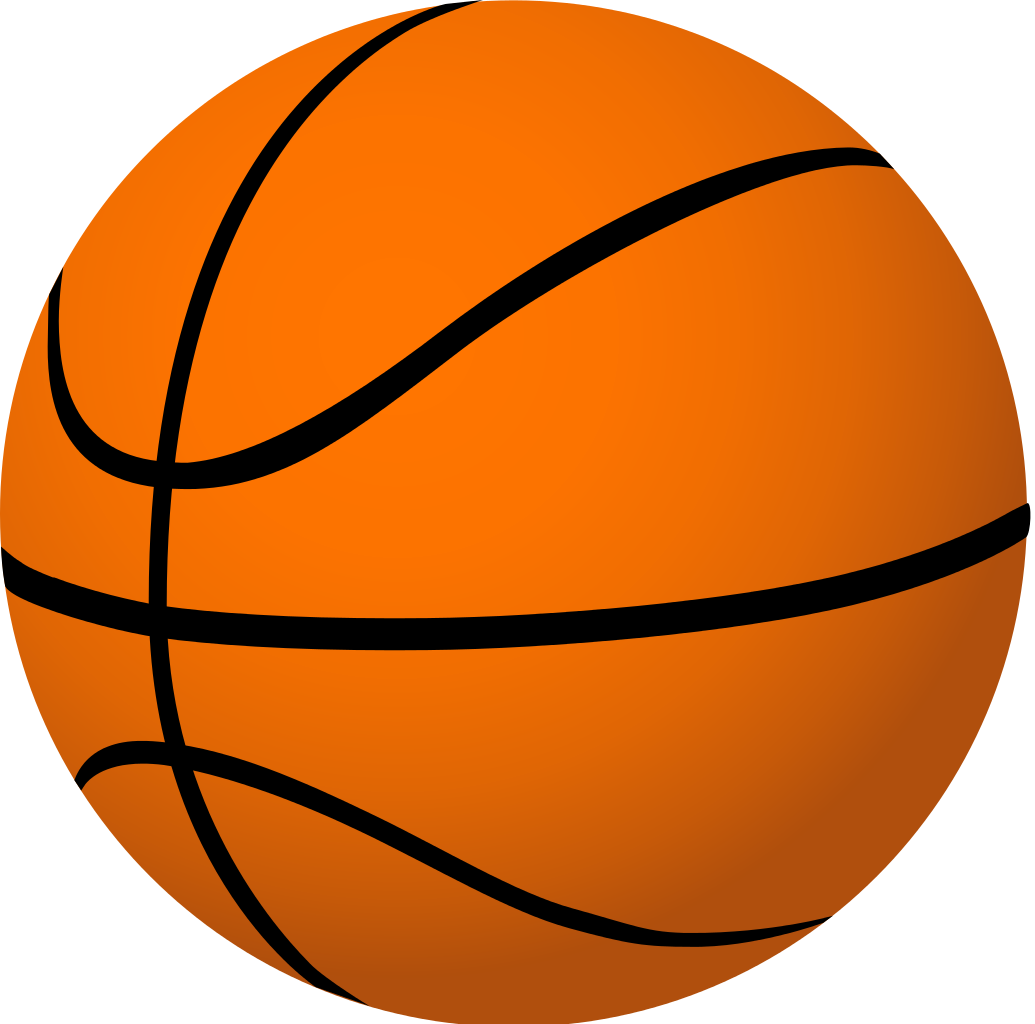 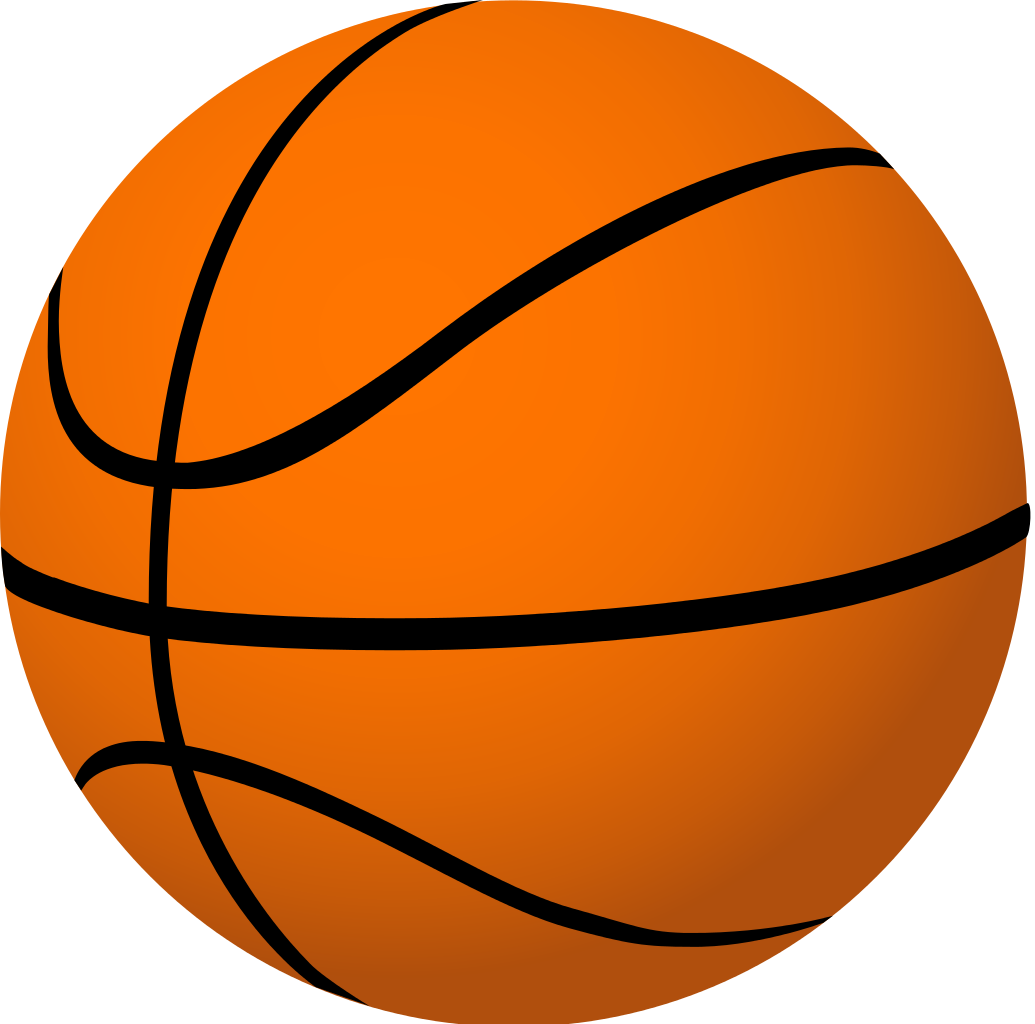 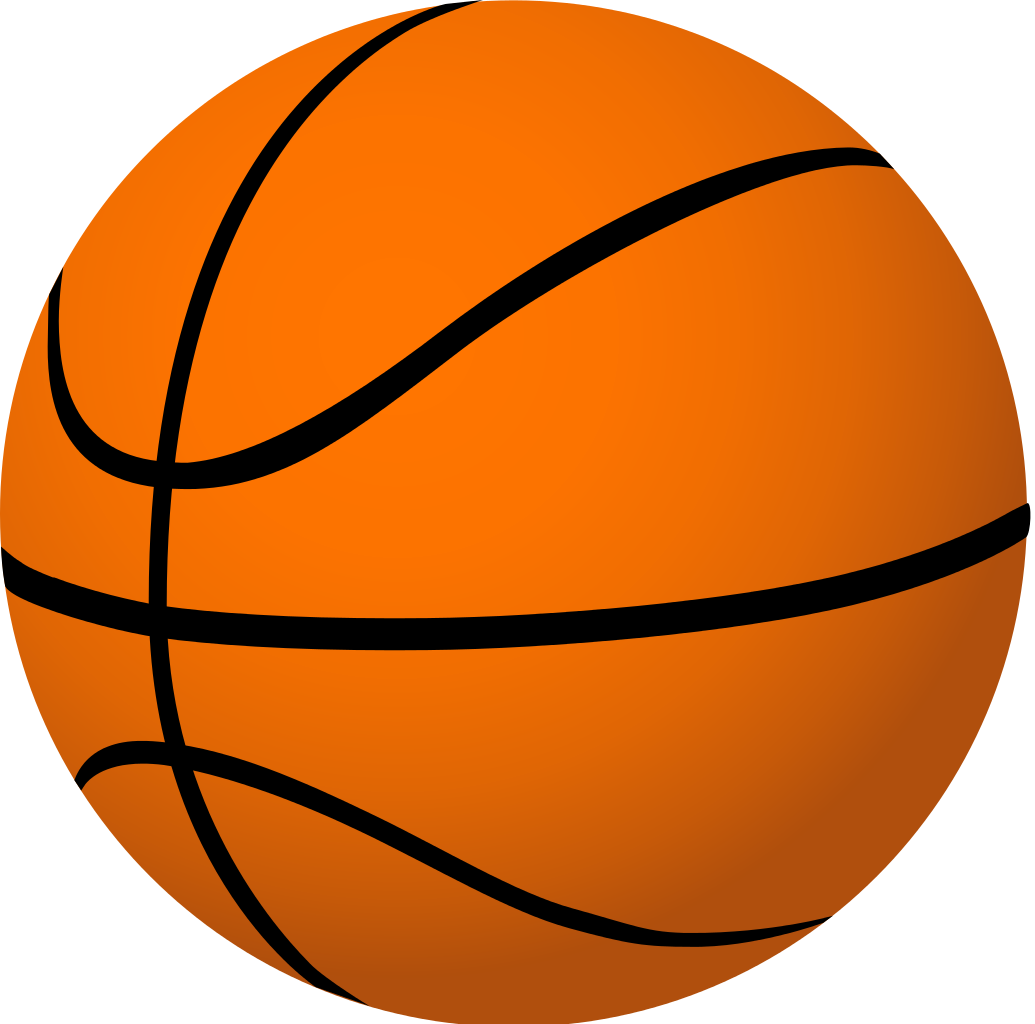 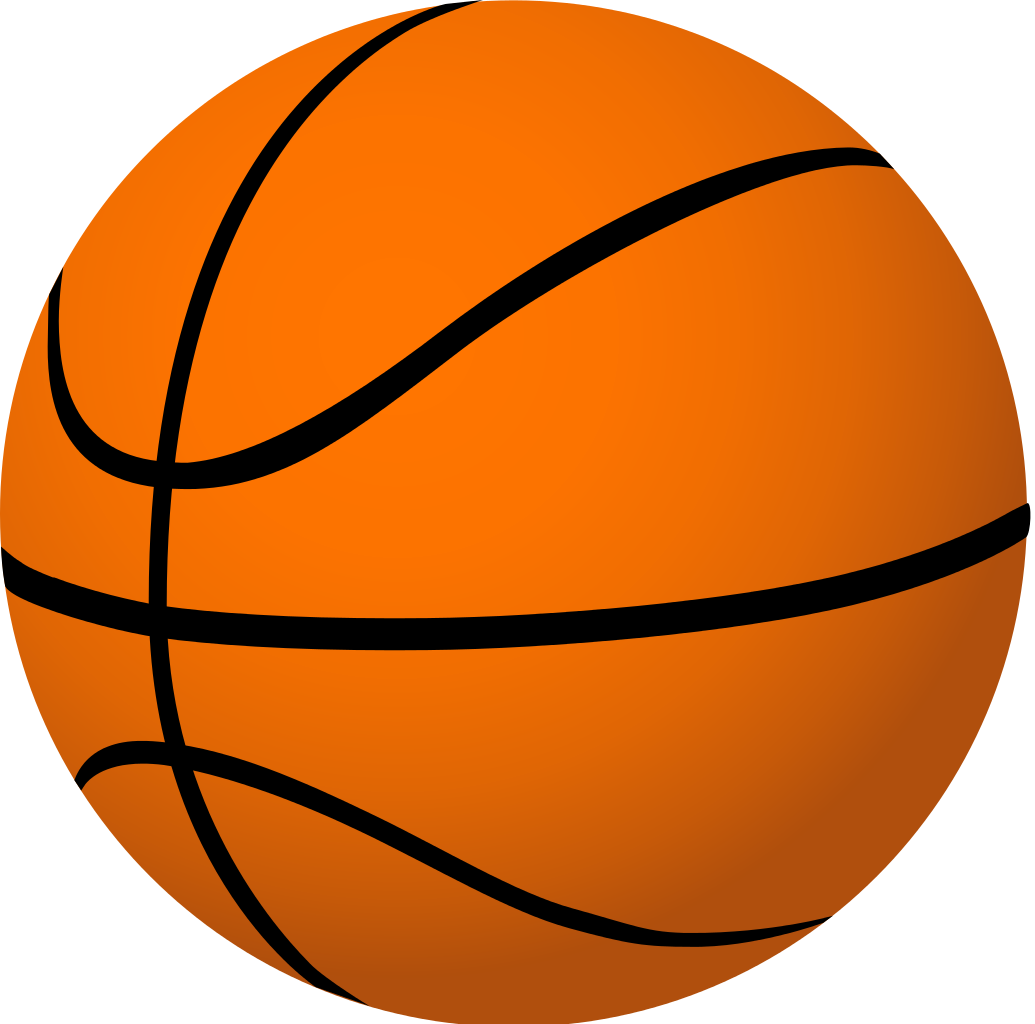 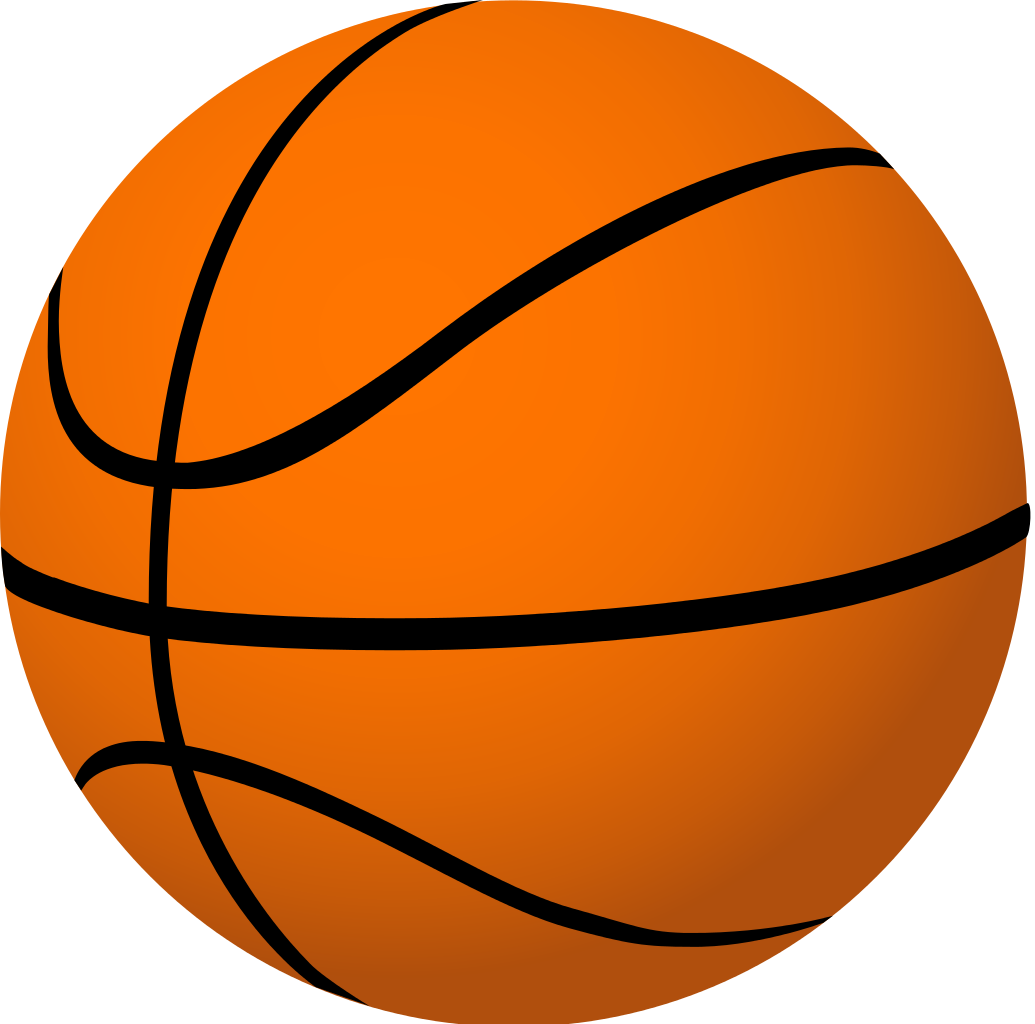 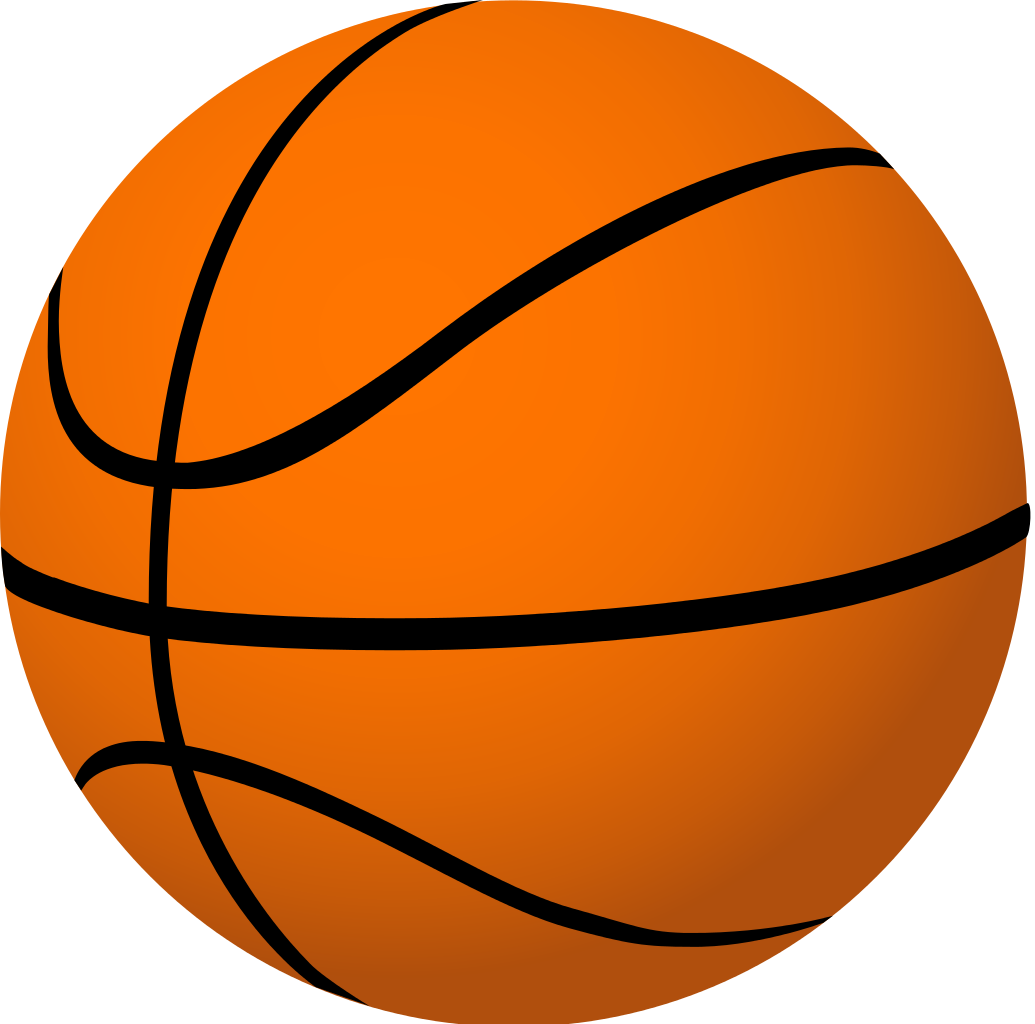 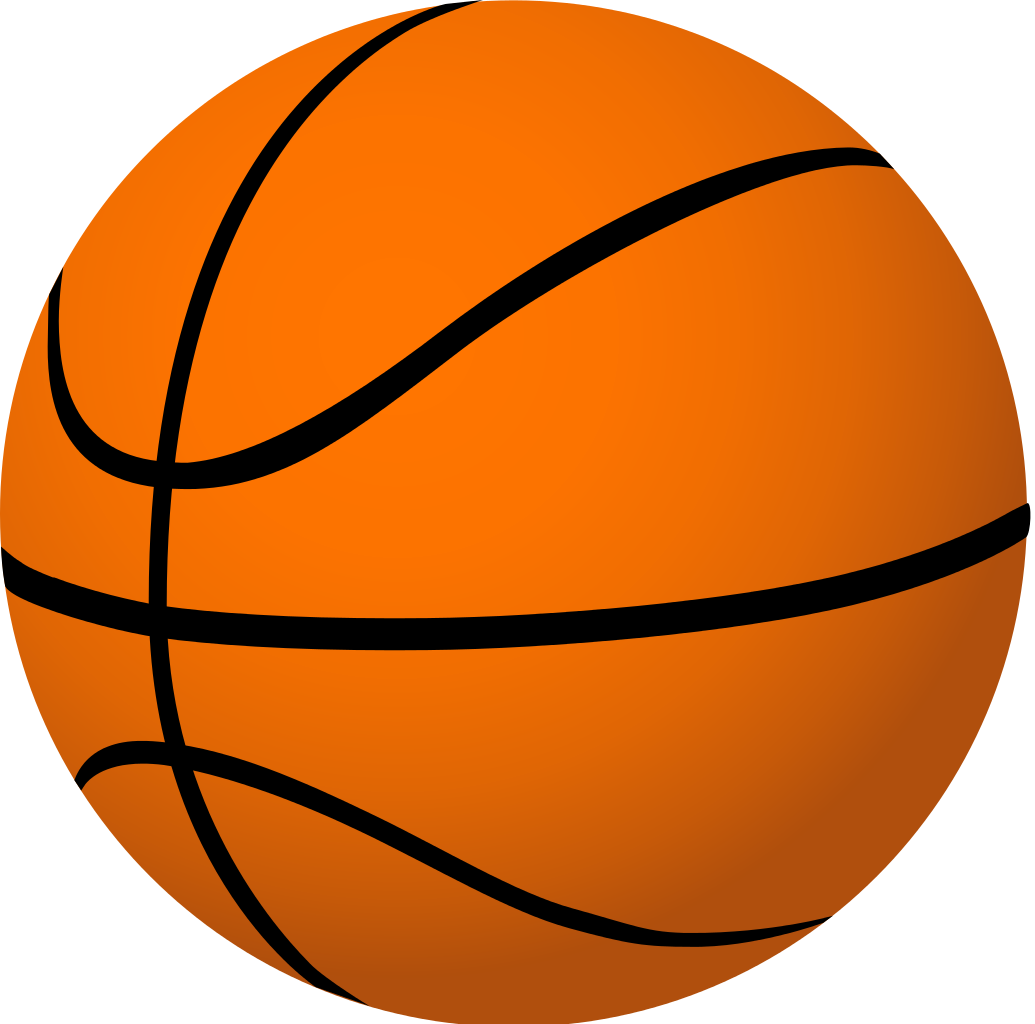 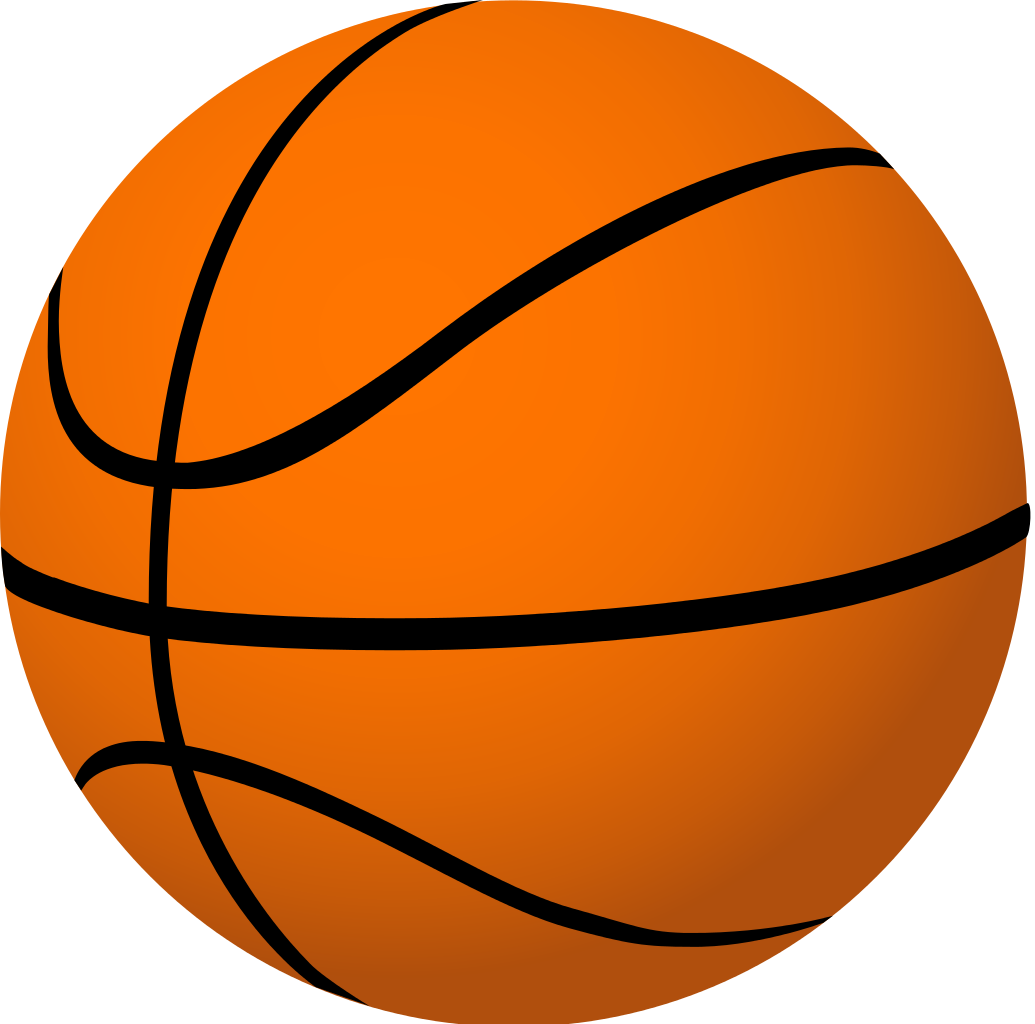 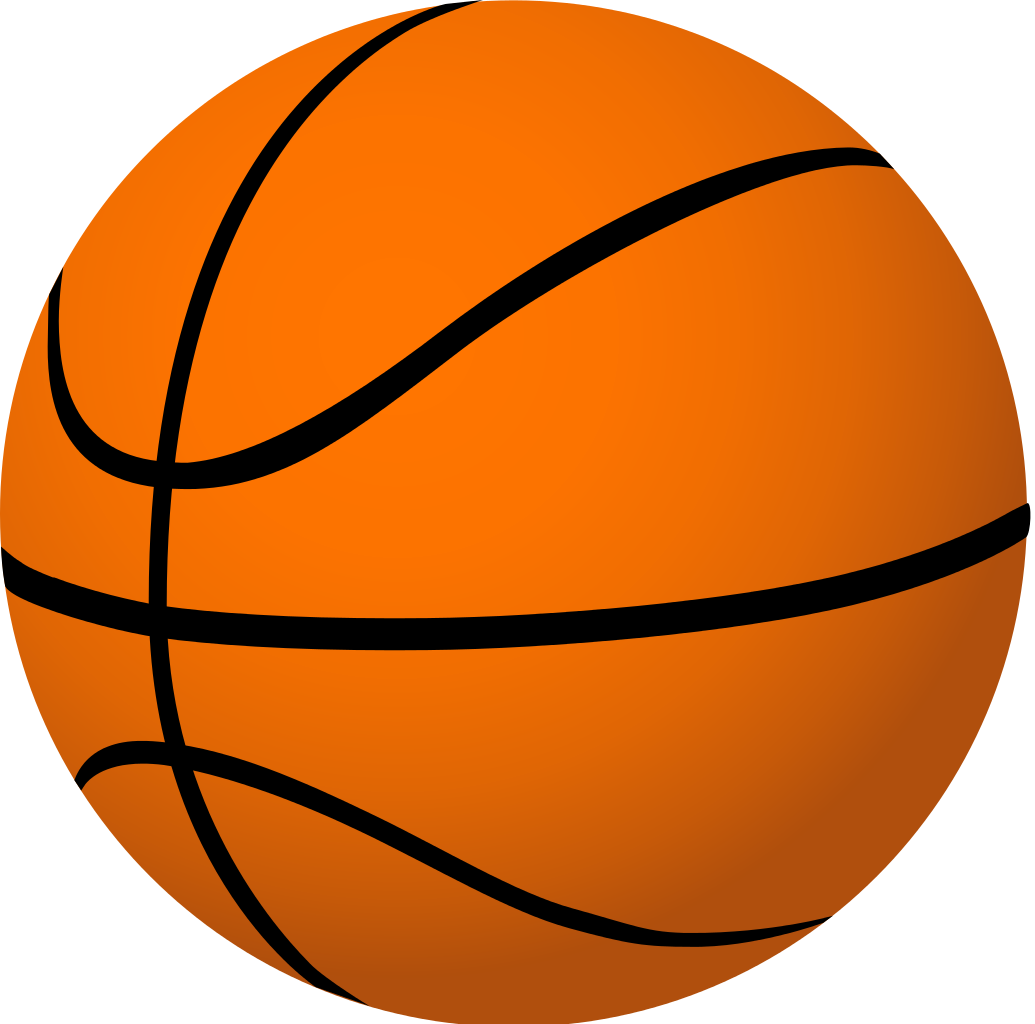 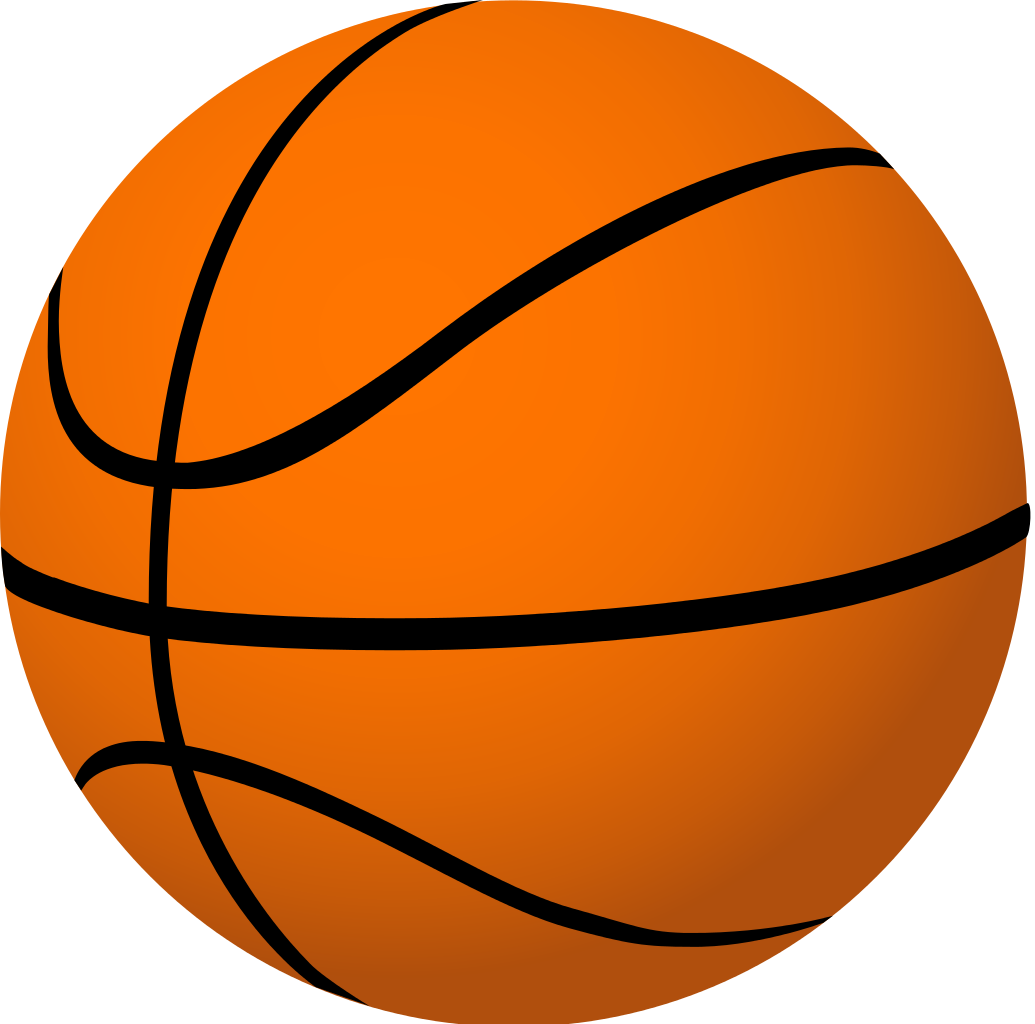 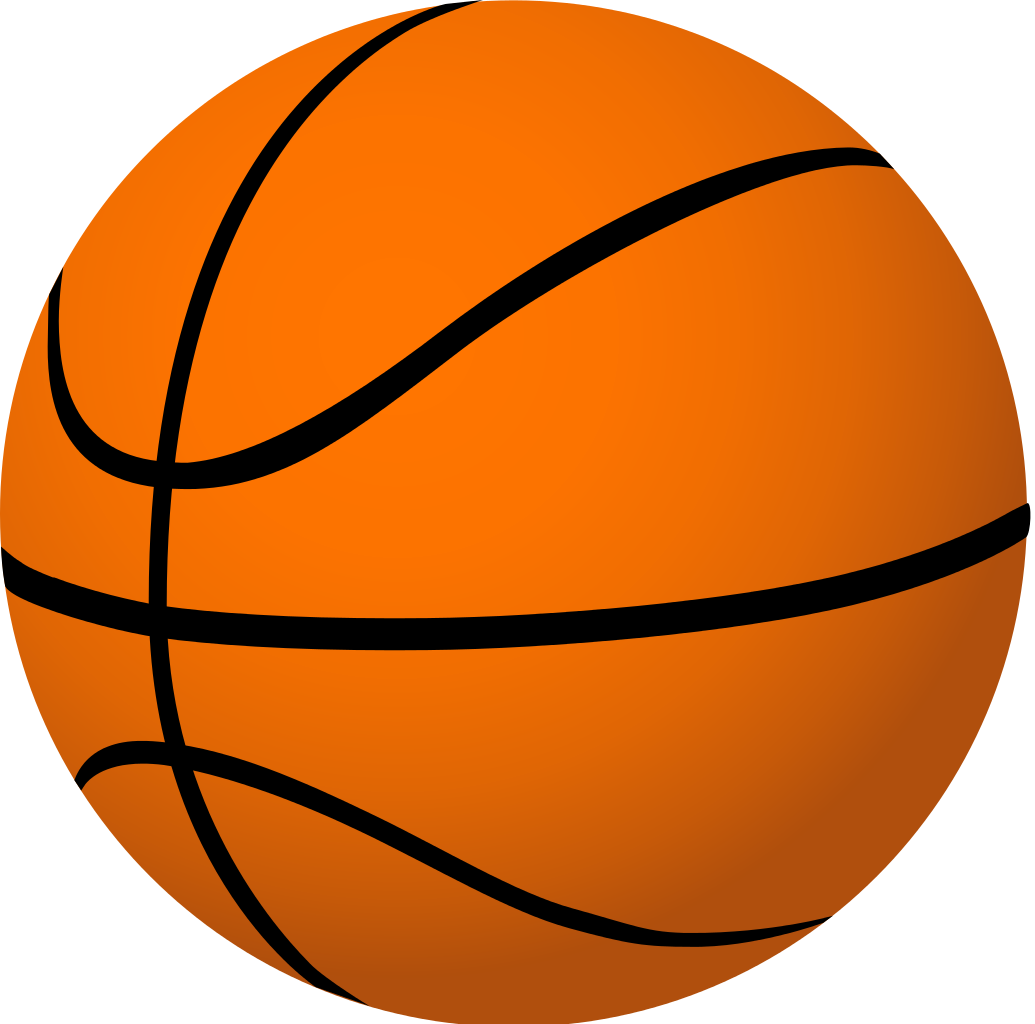 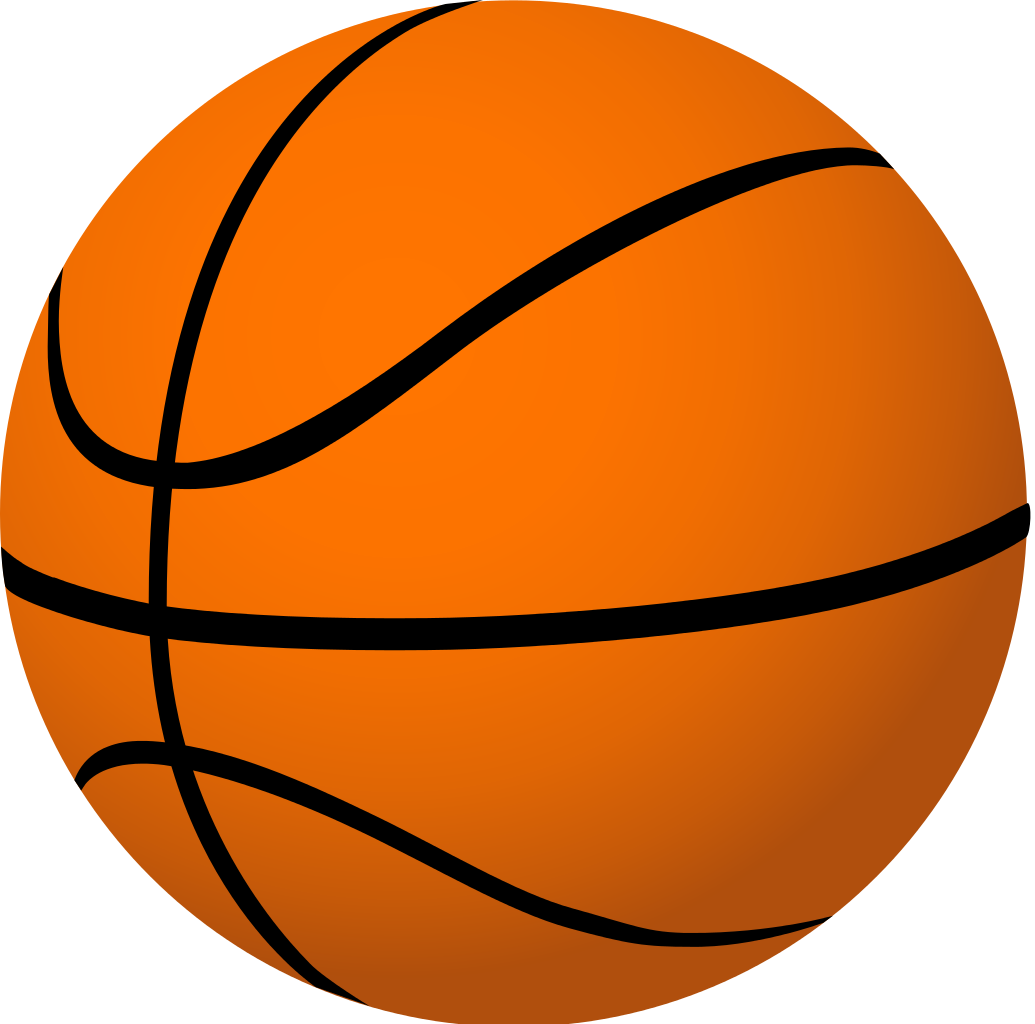 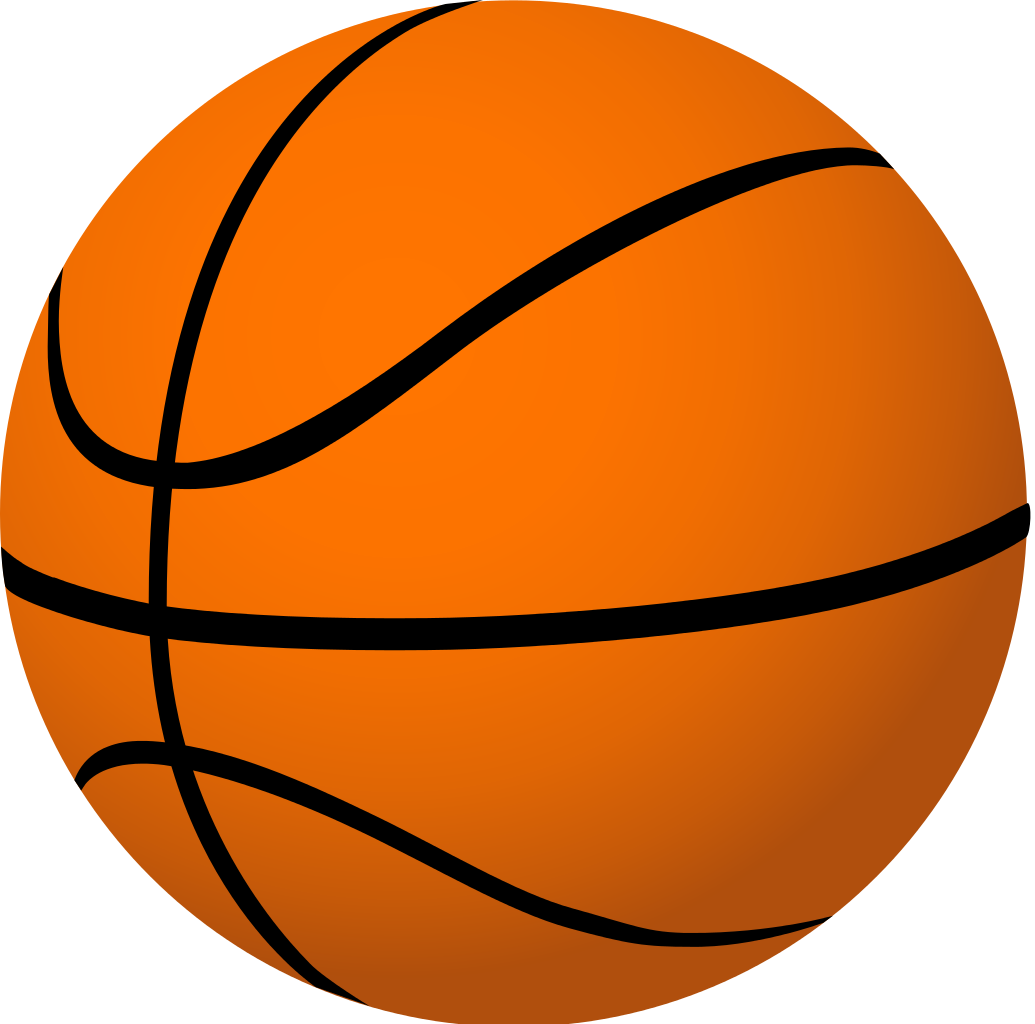 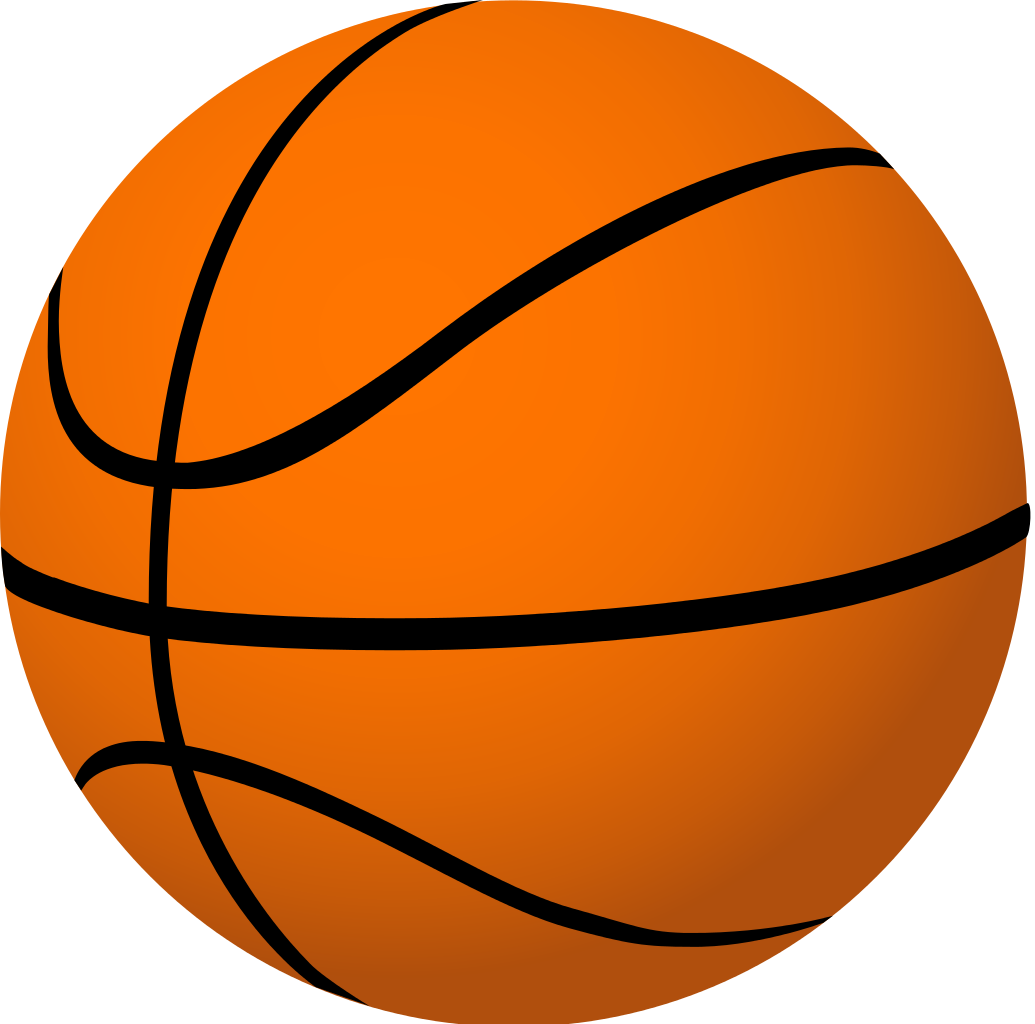 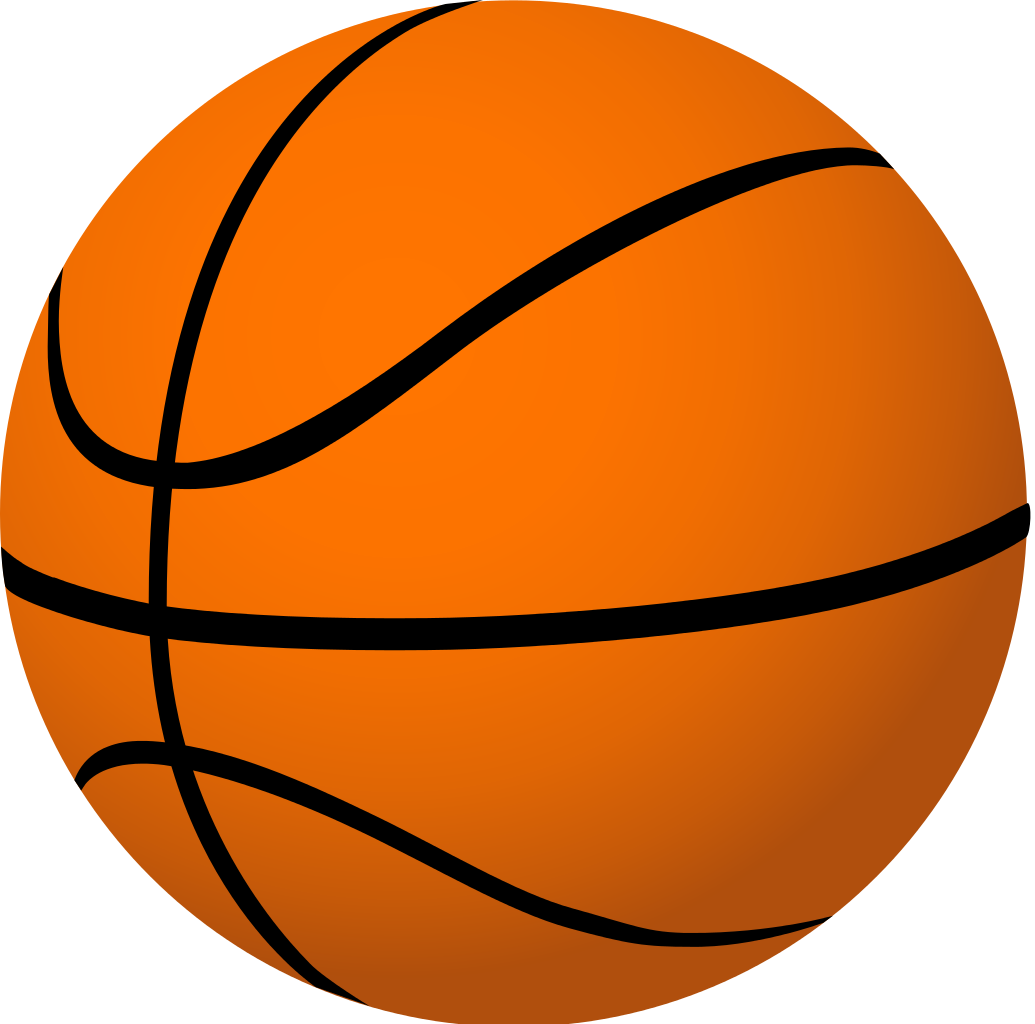 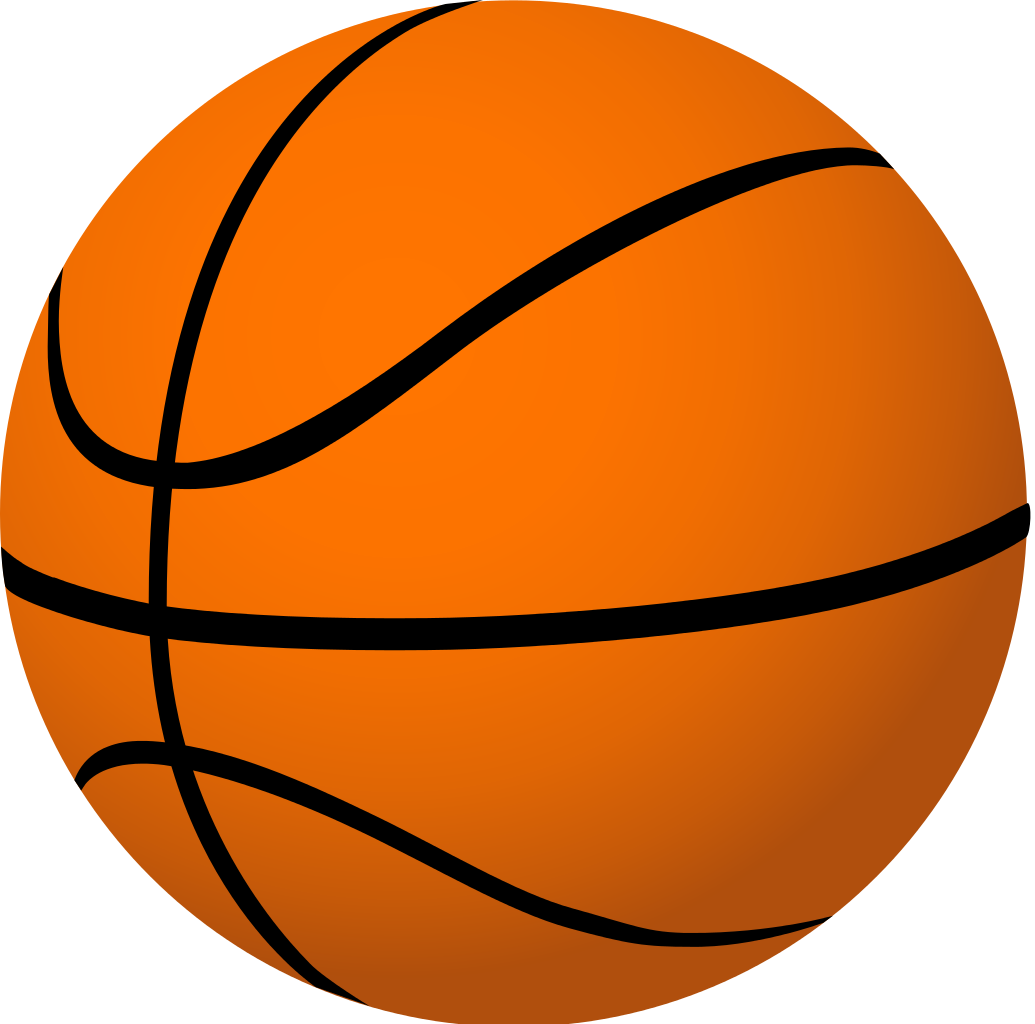 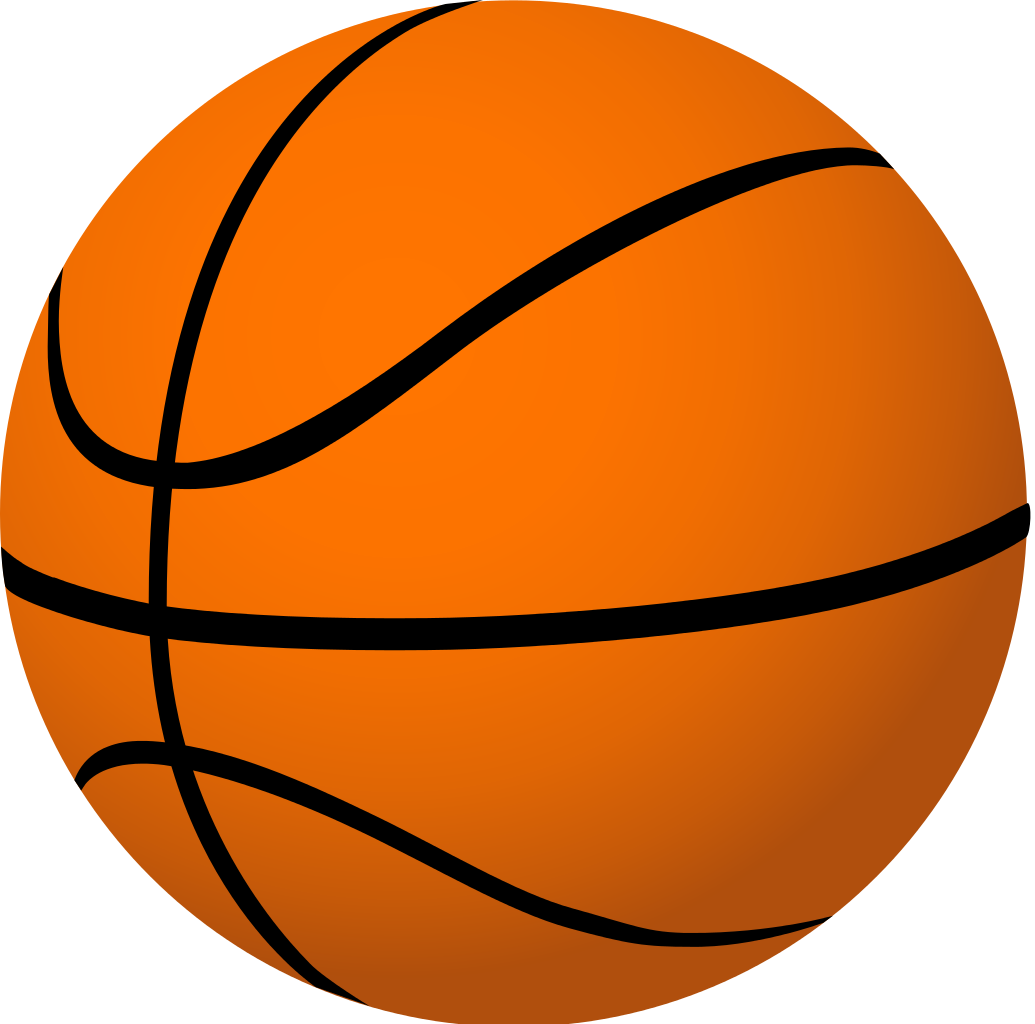 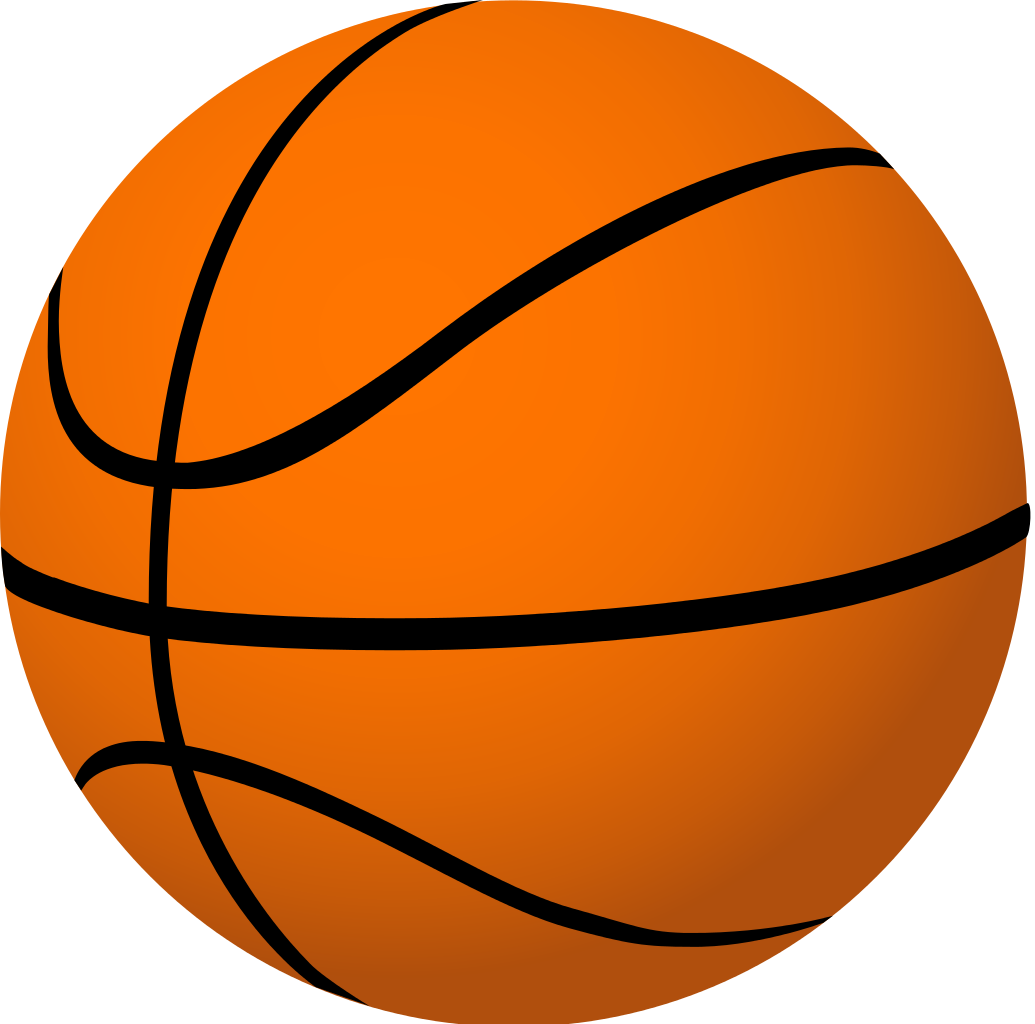 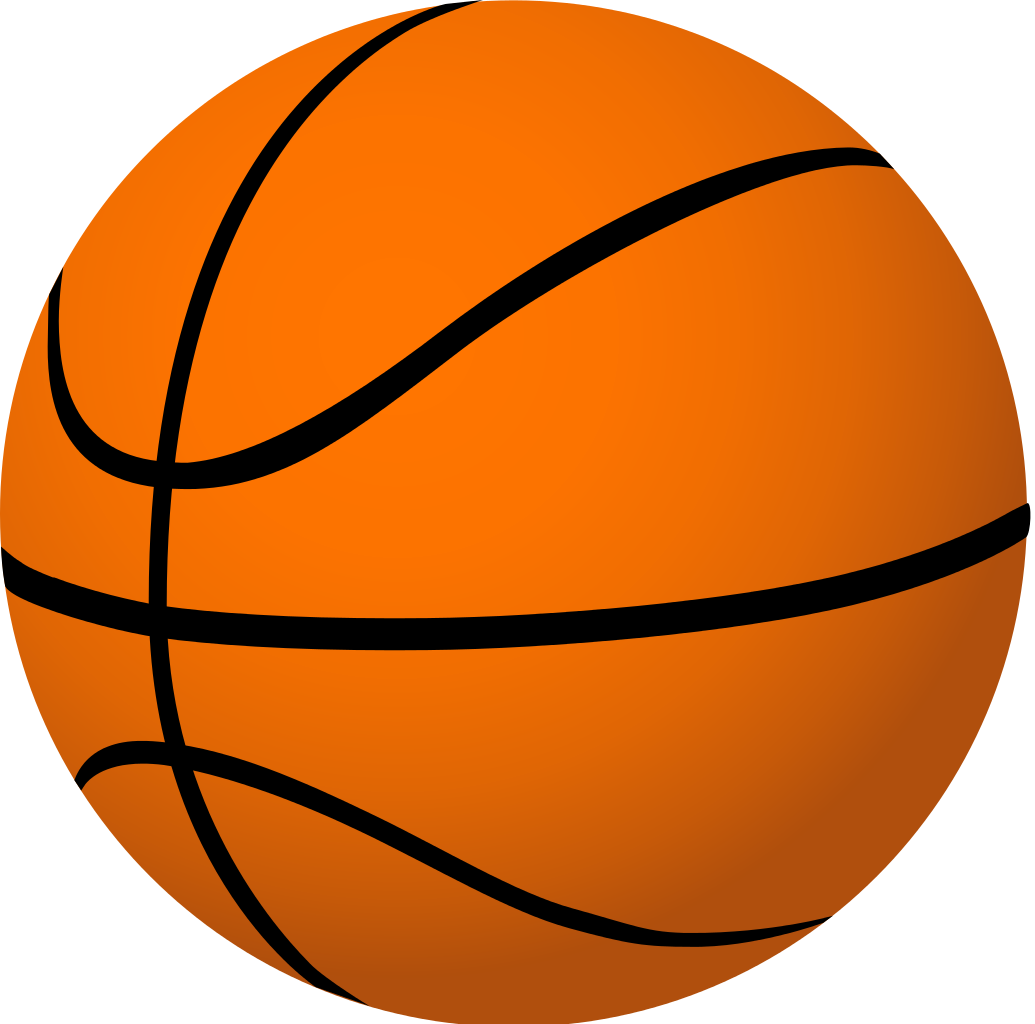 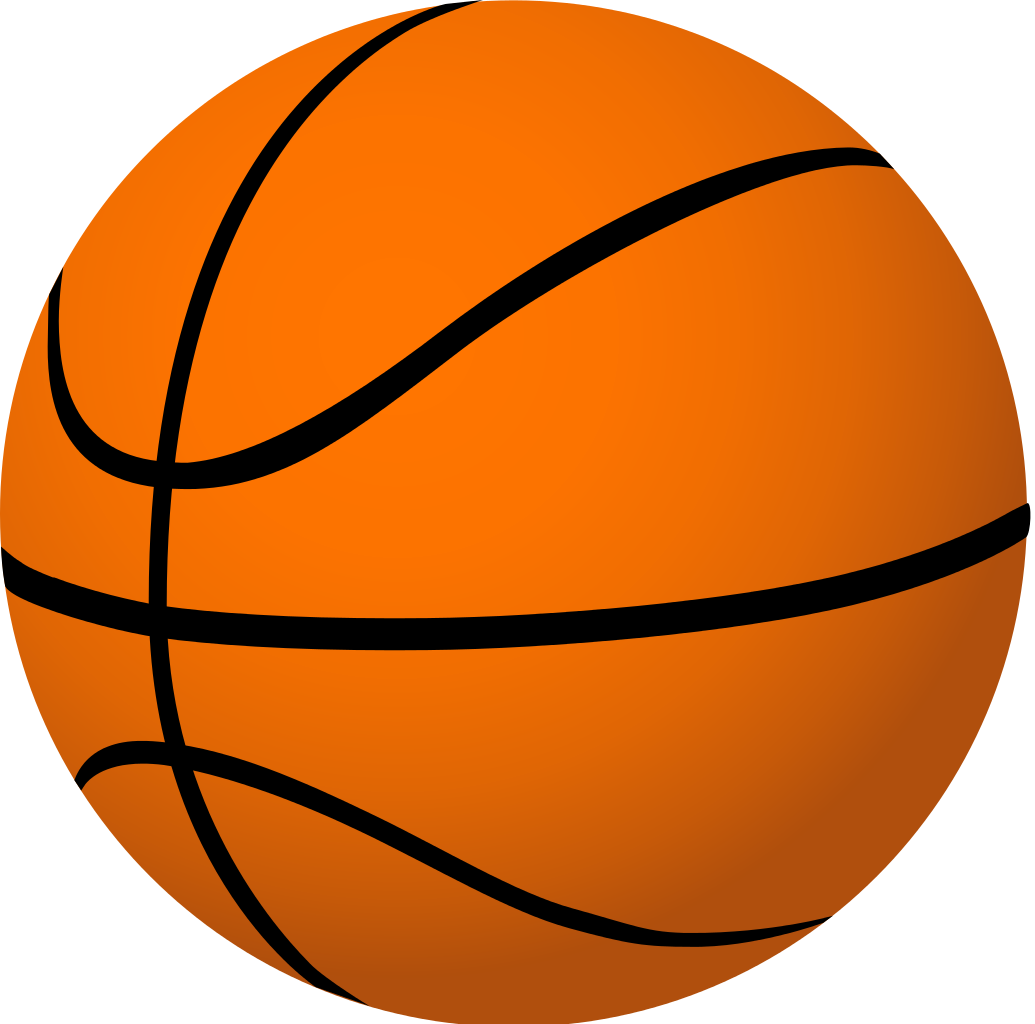 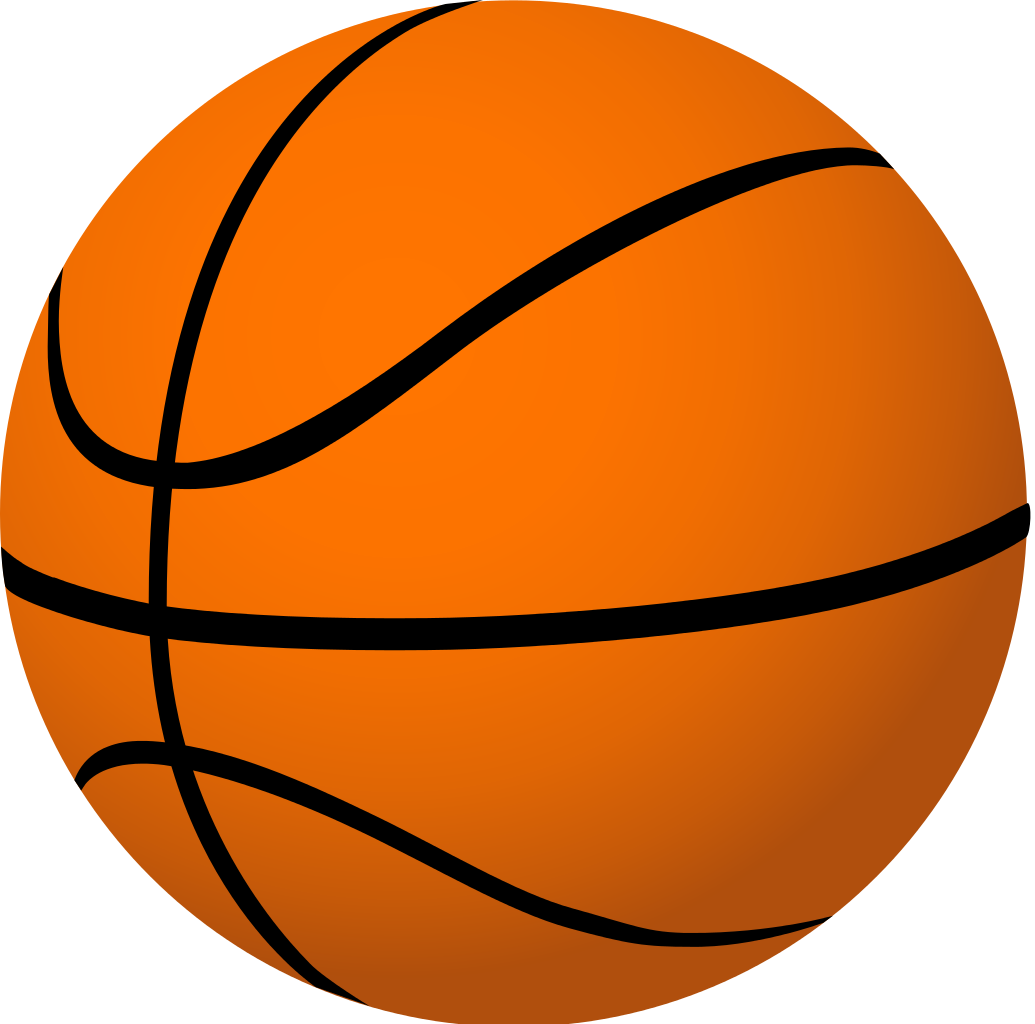 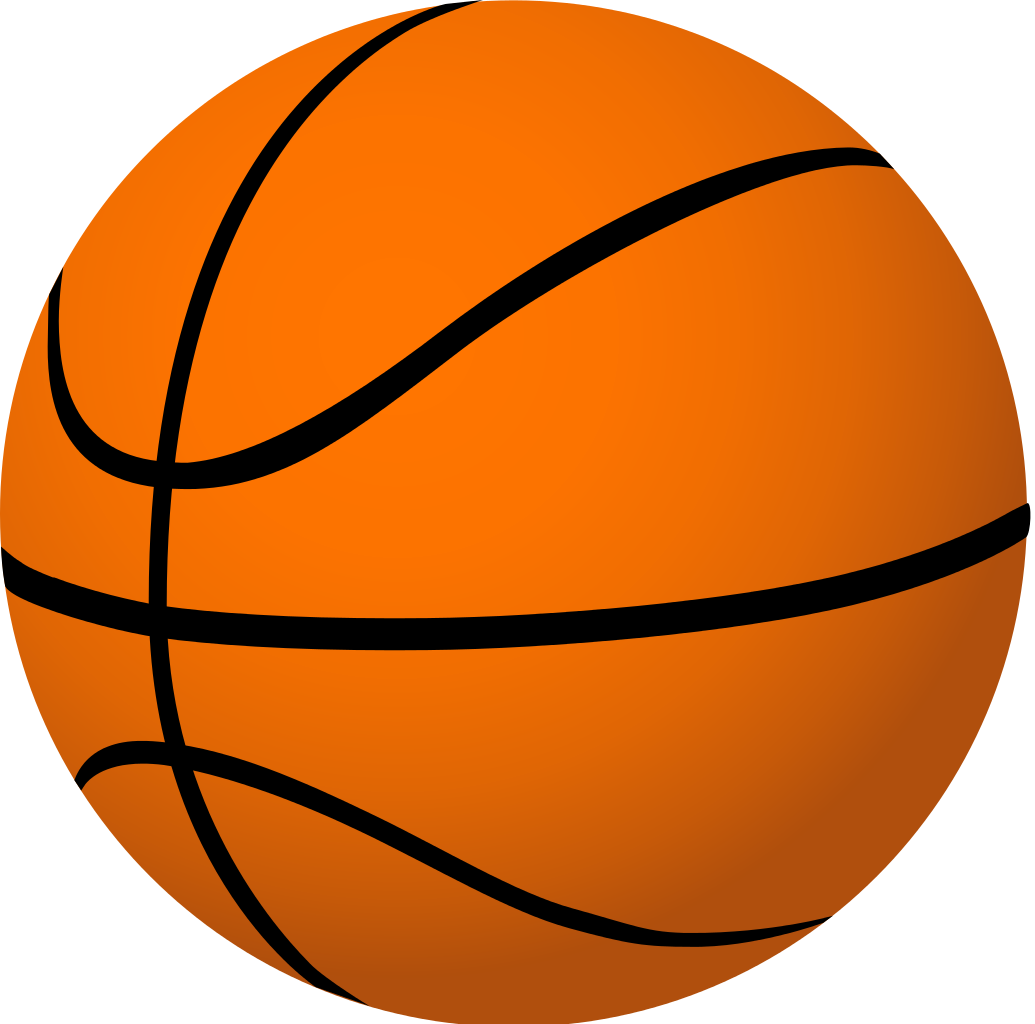 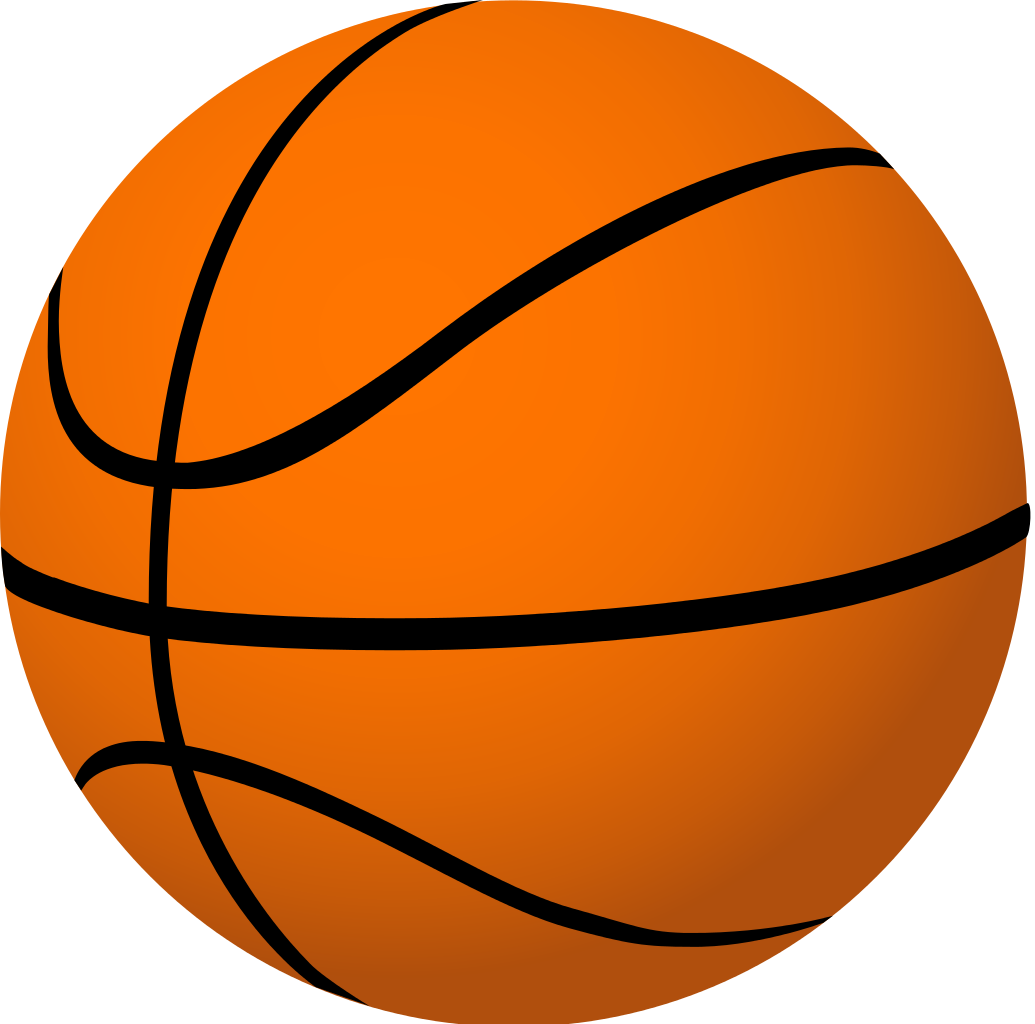 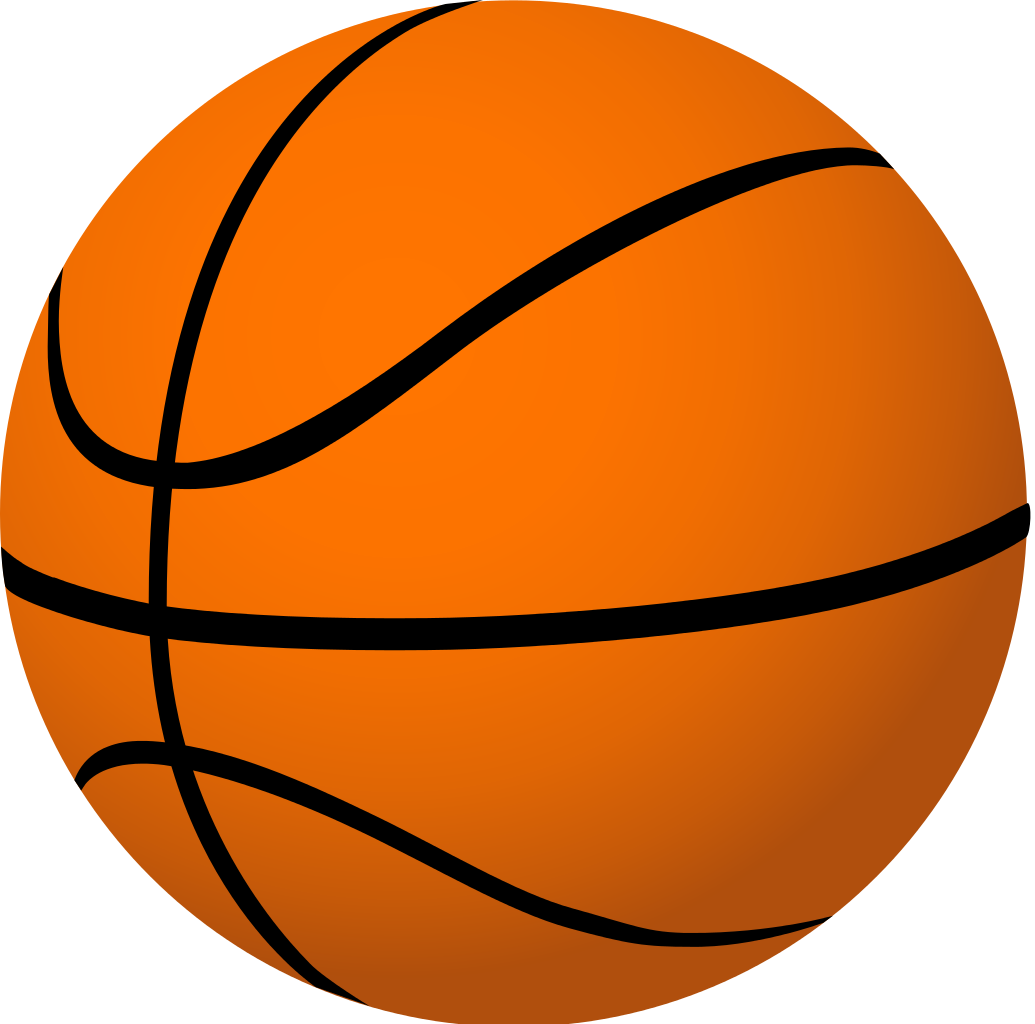 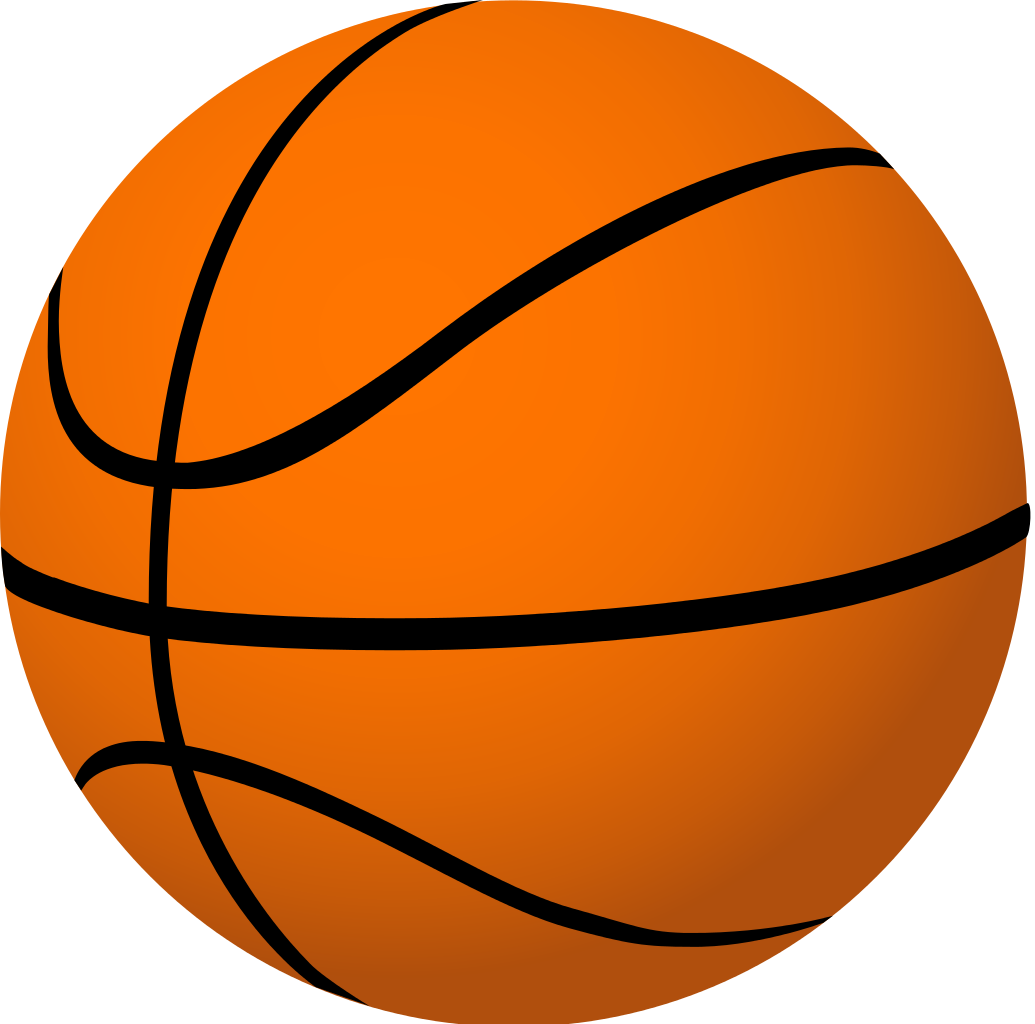 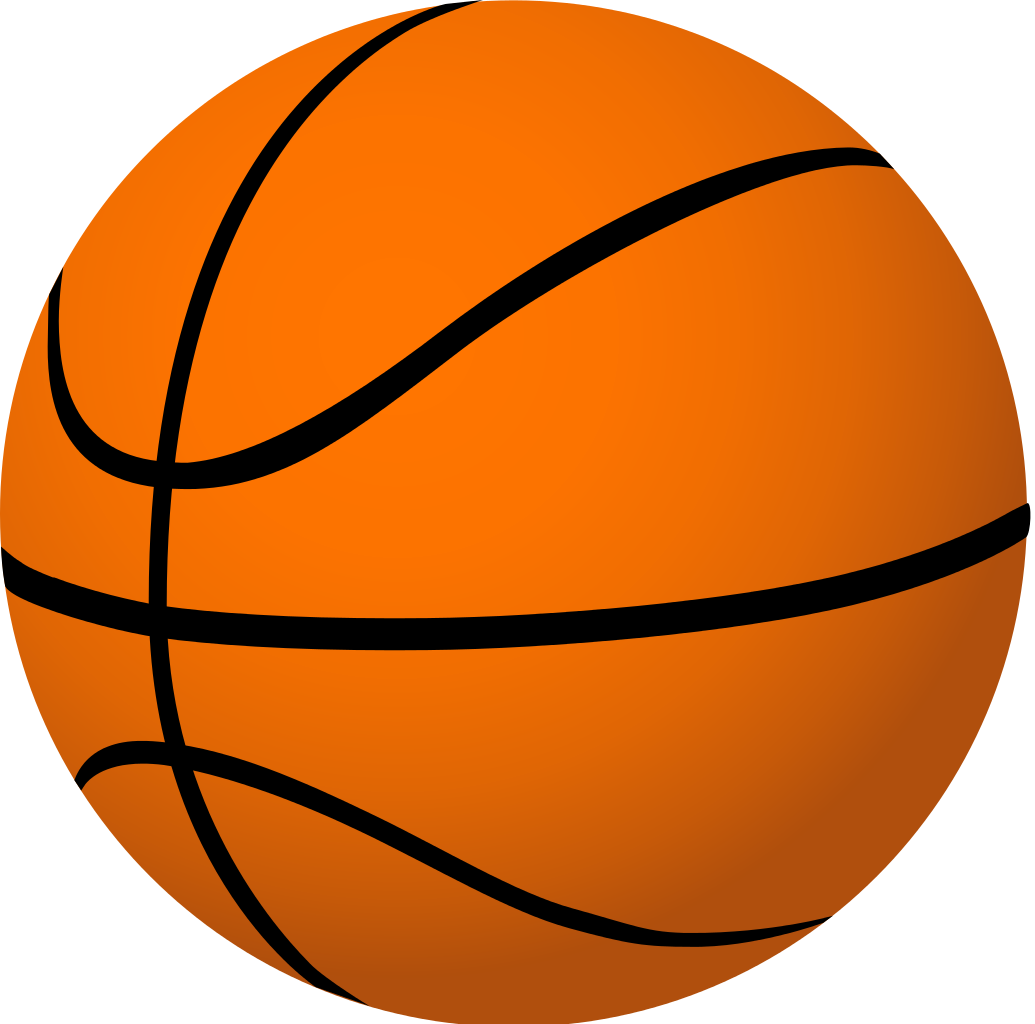 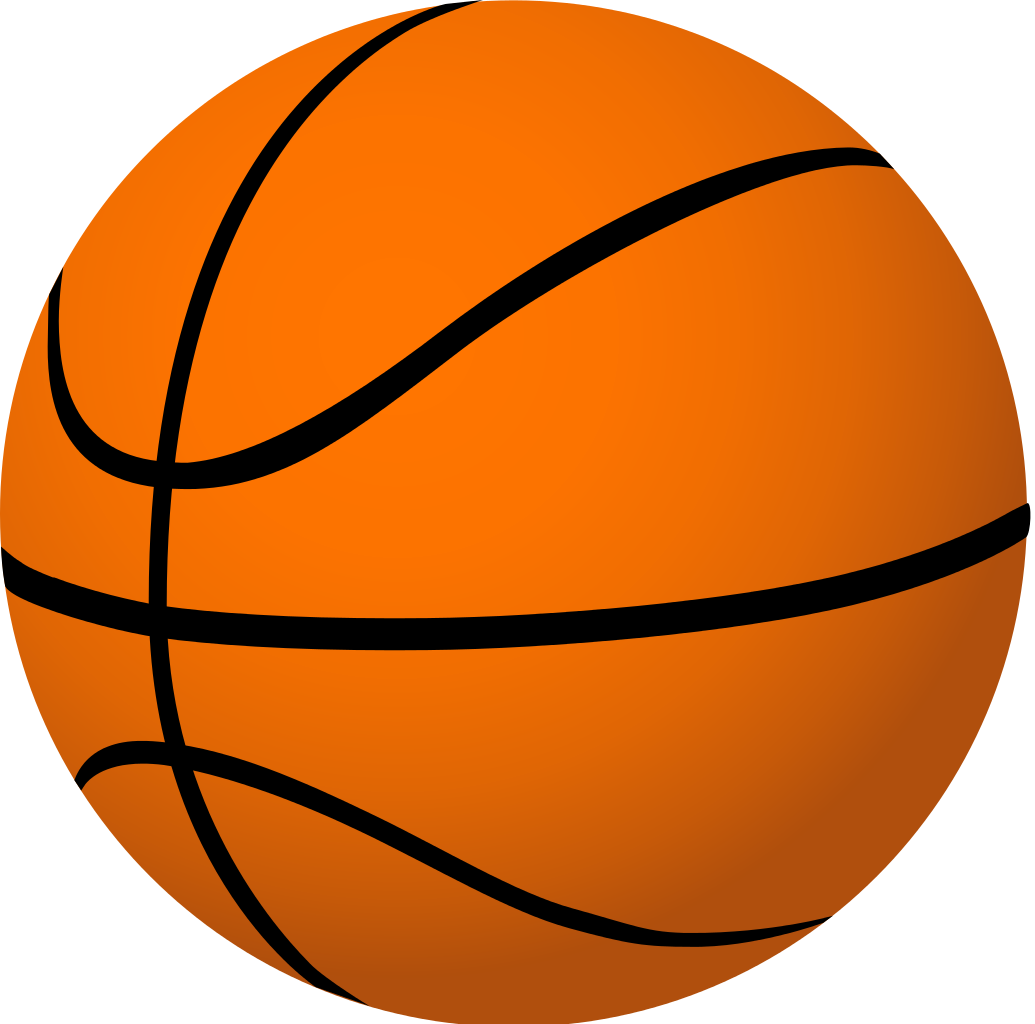 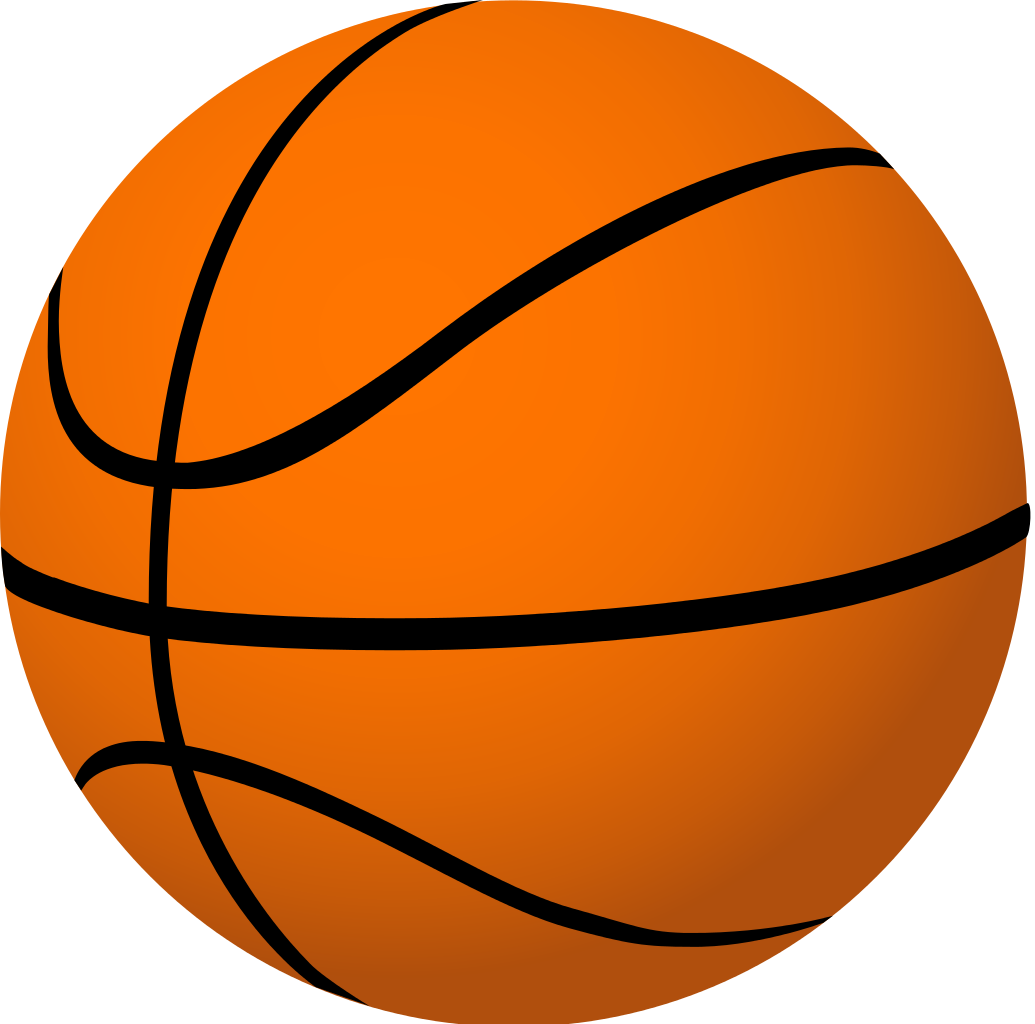 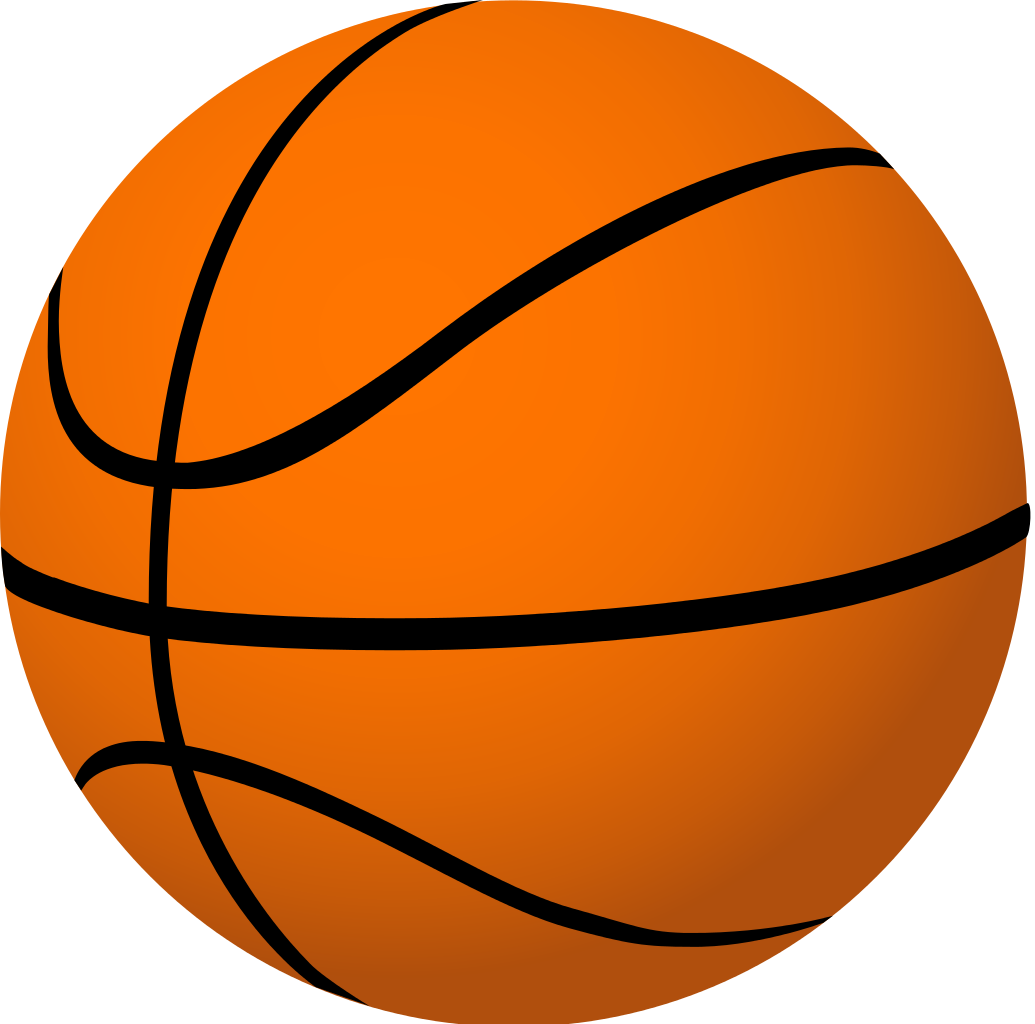 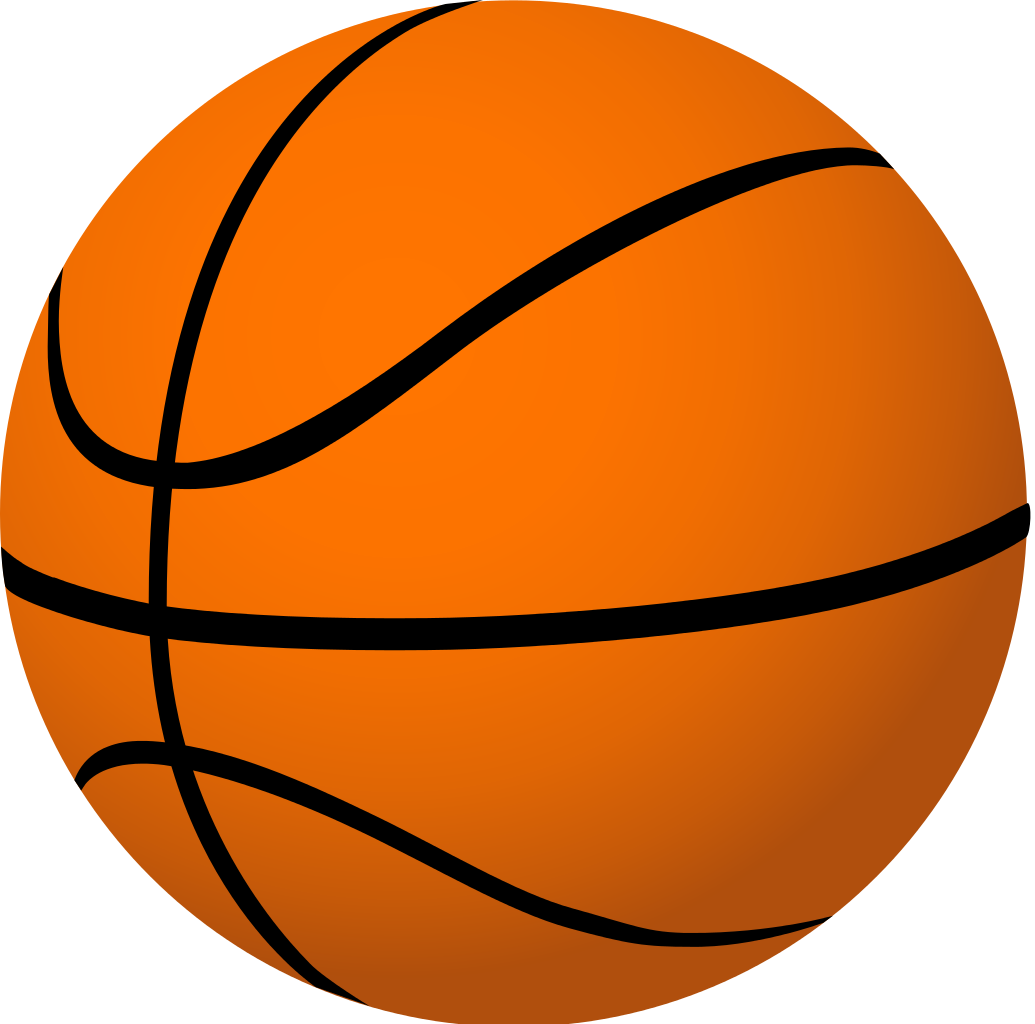 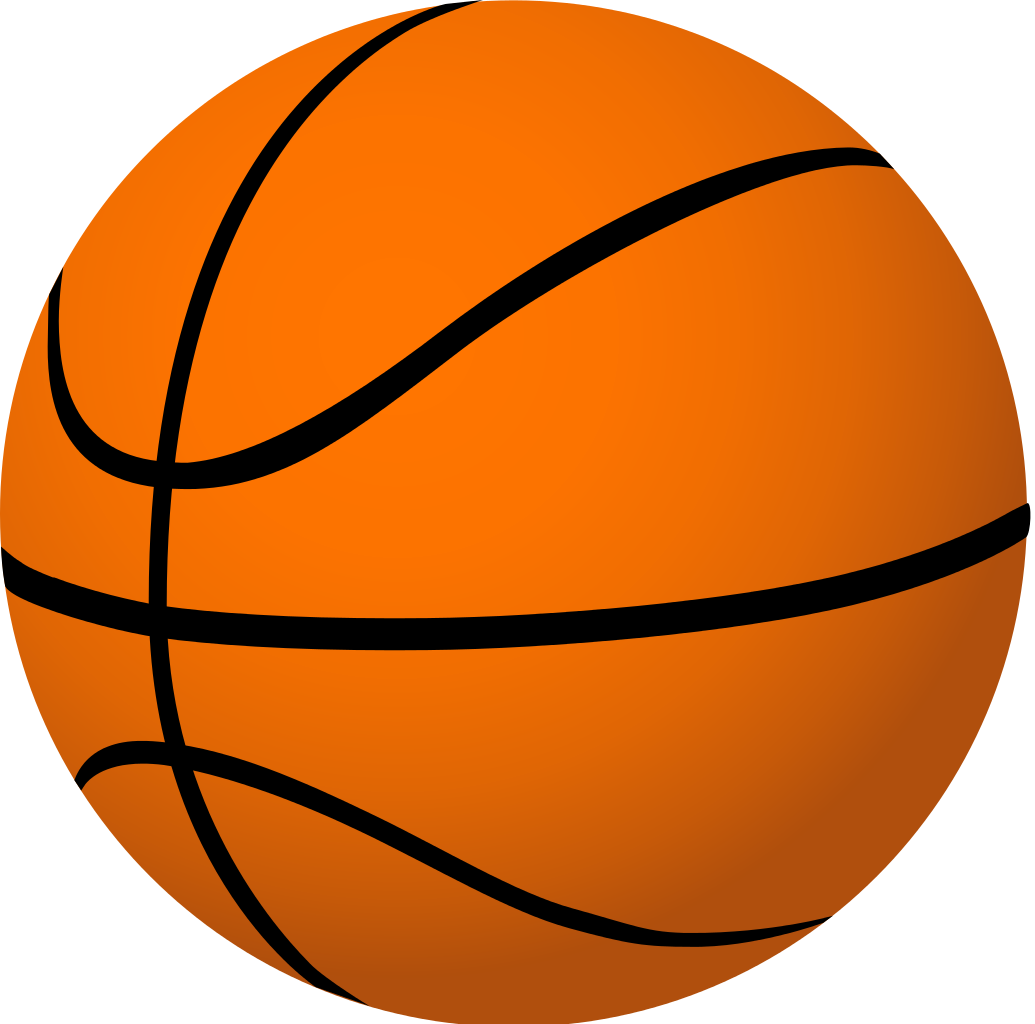 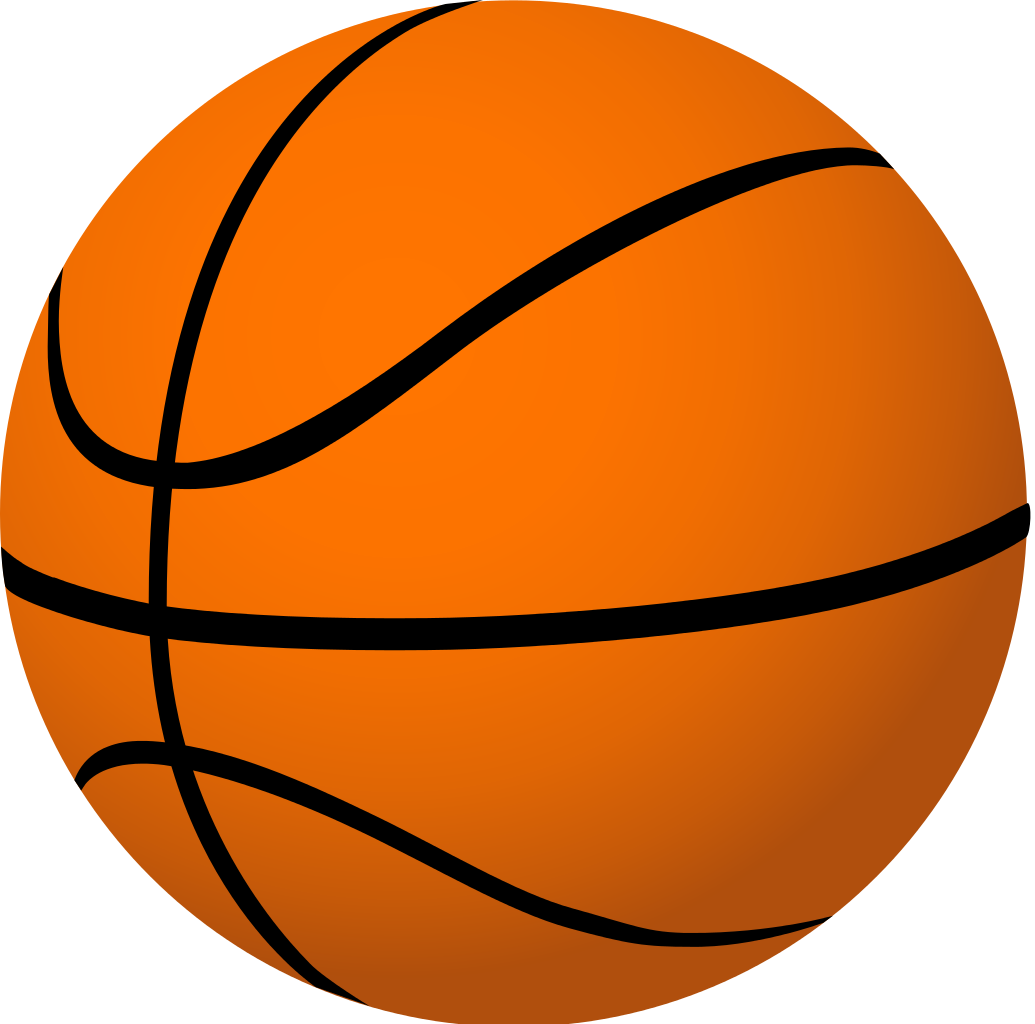 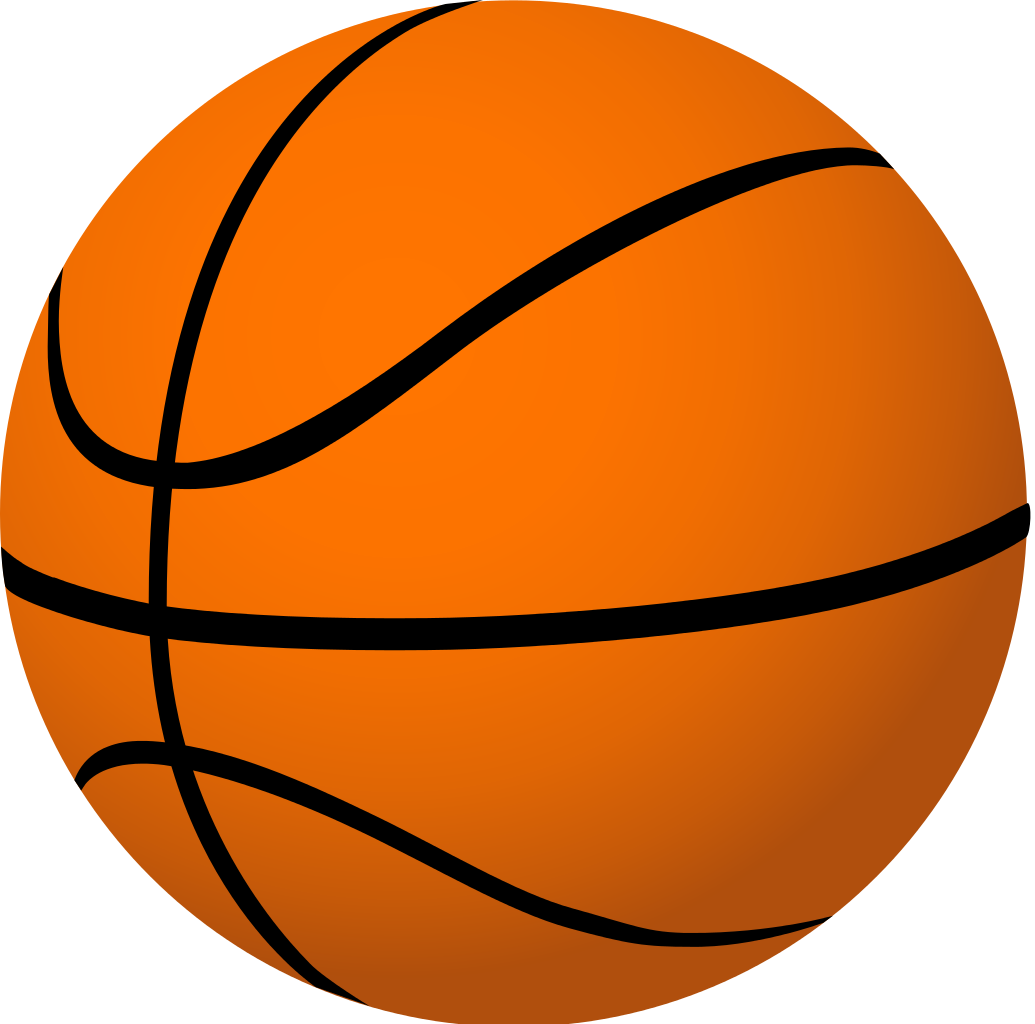 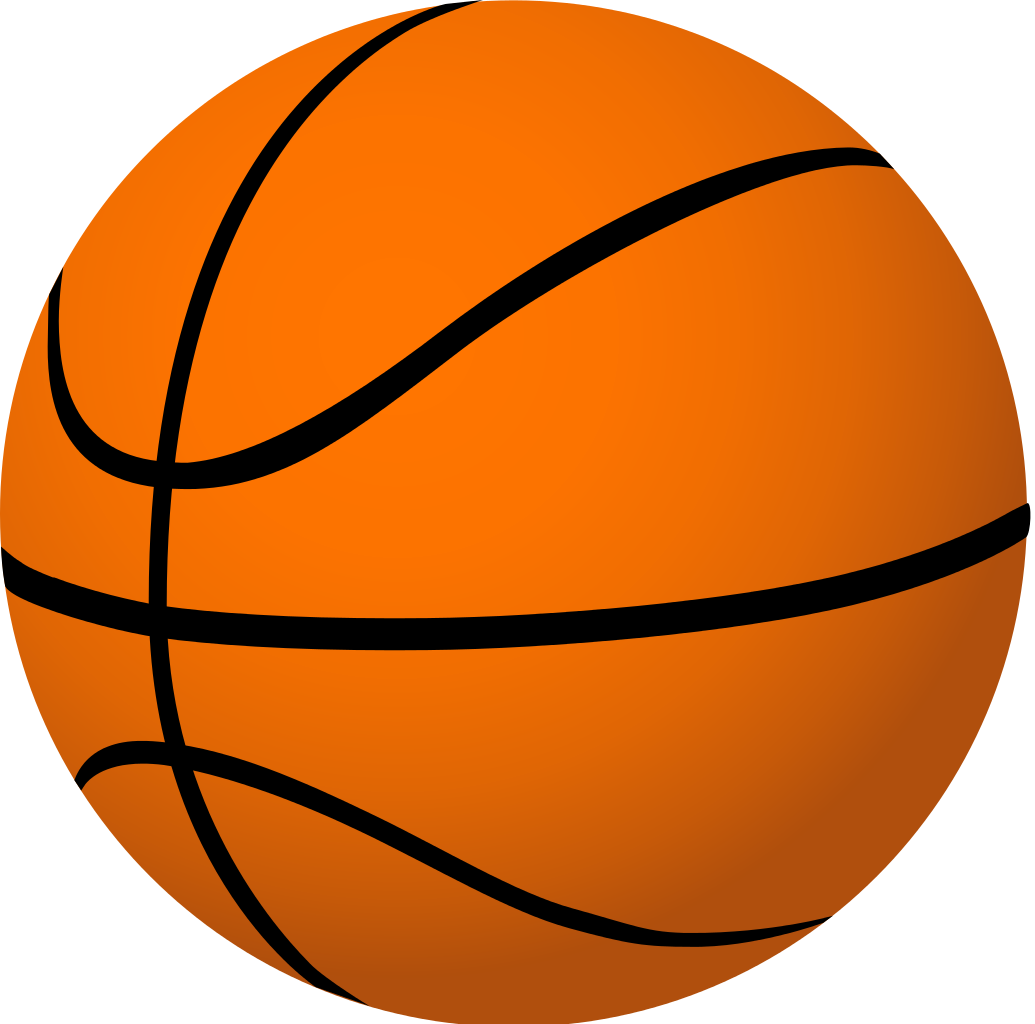 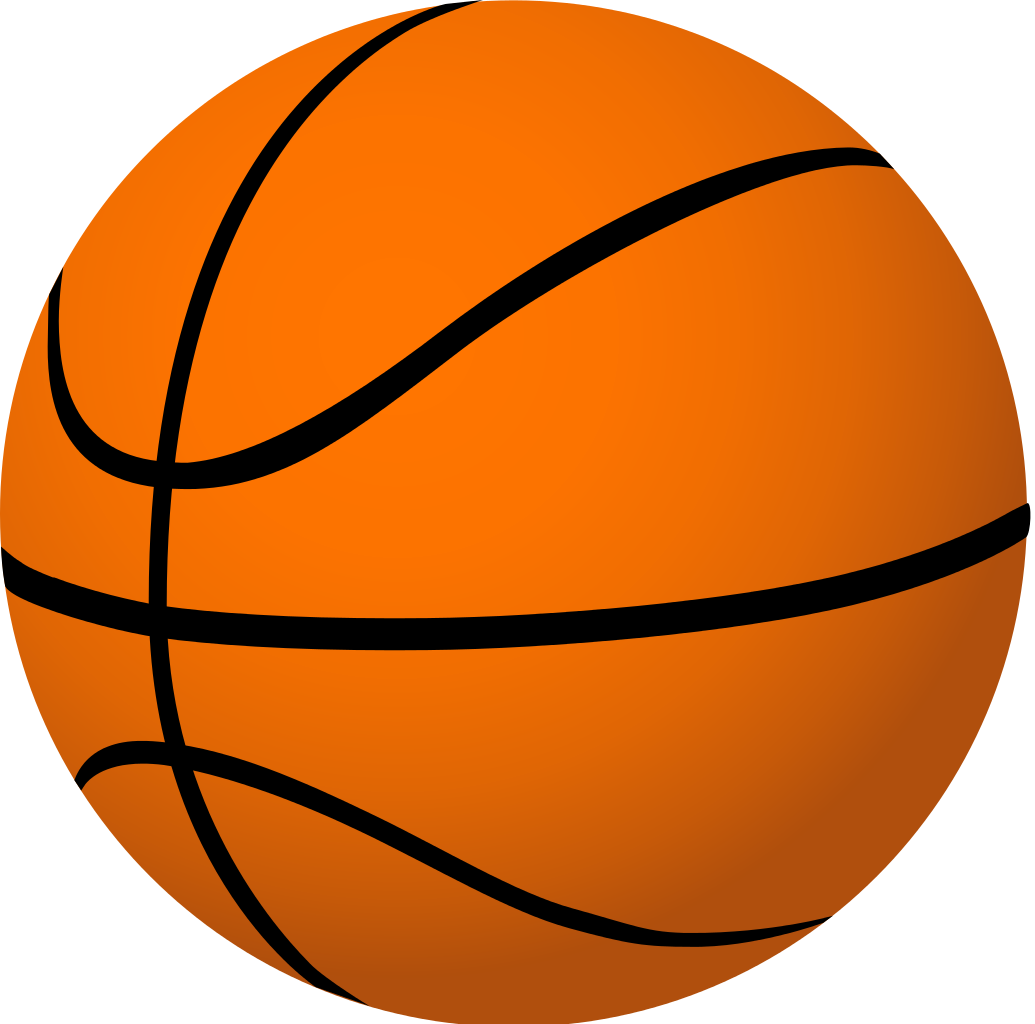 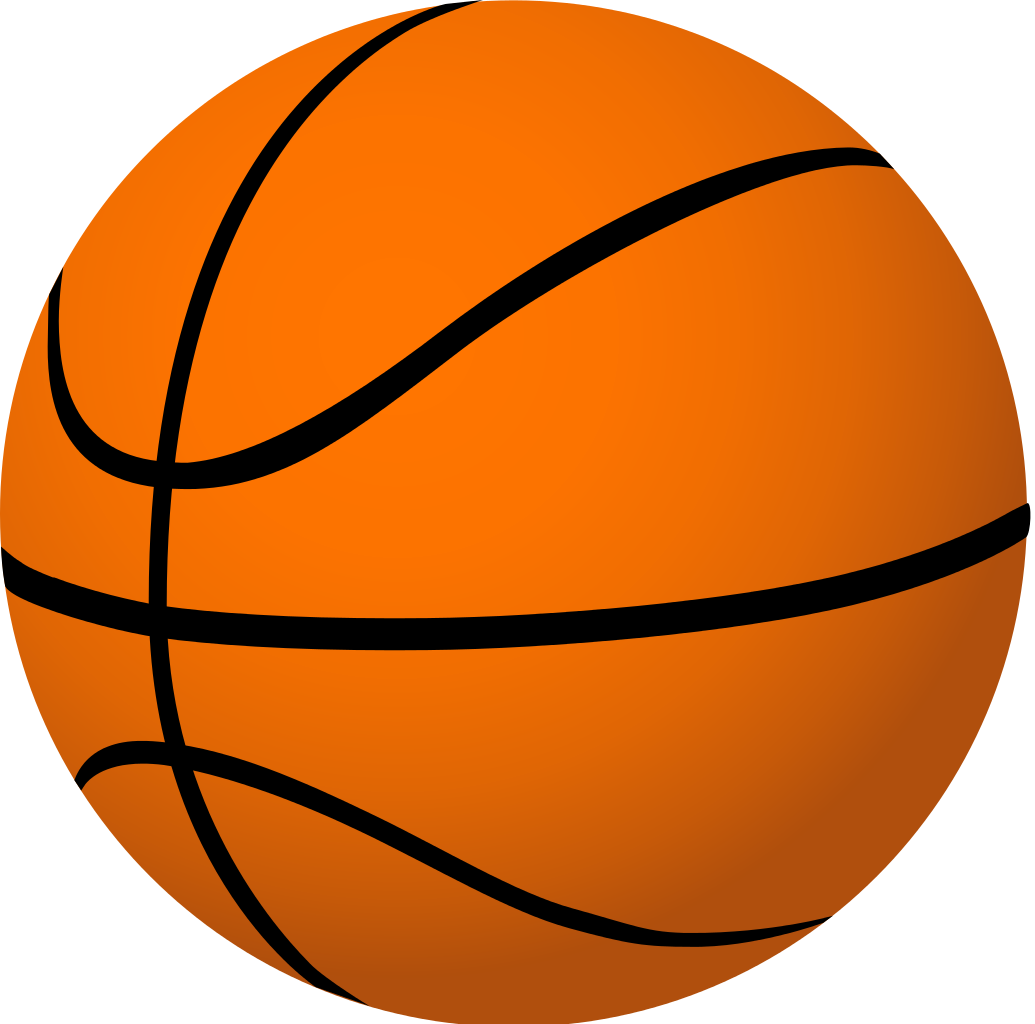 Question 8:
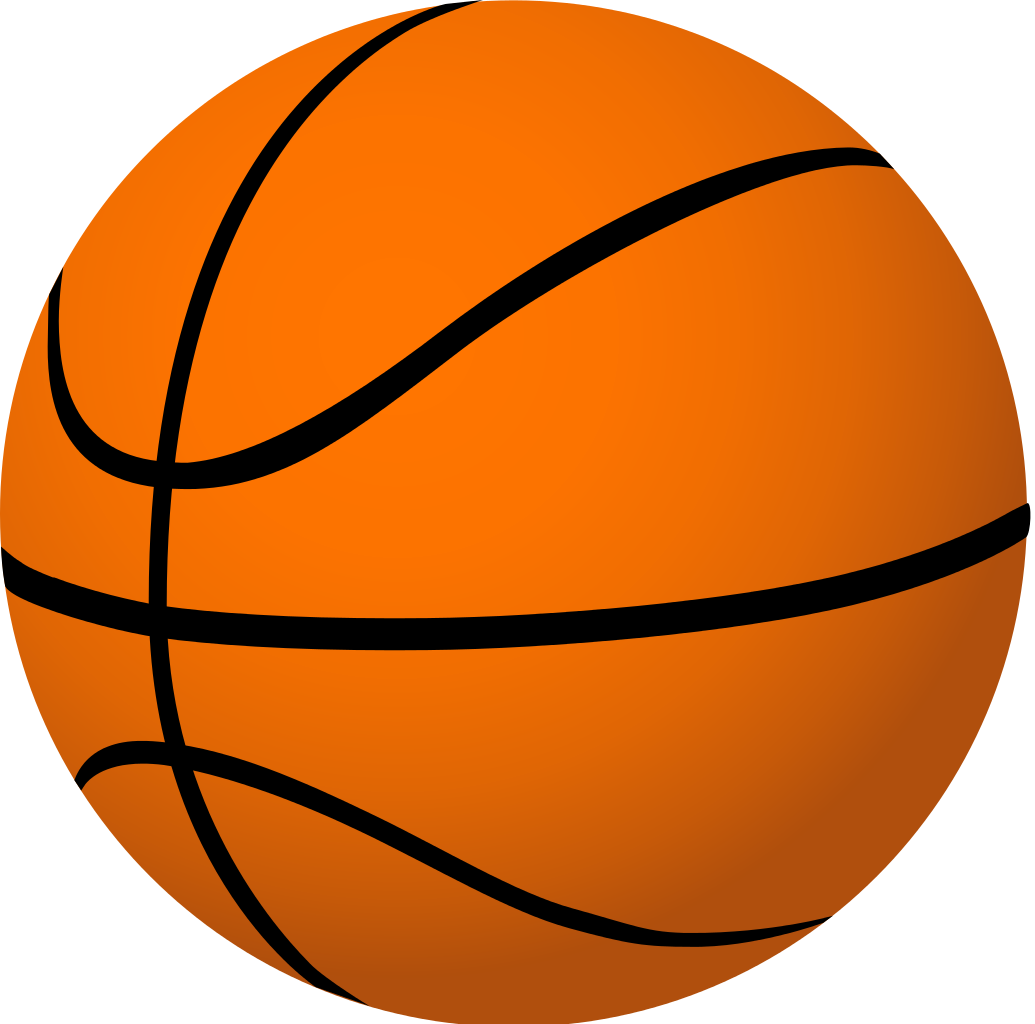 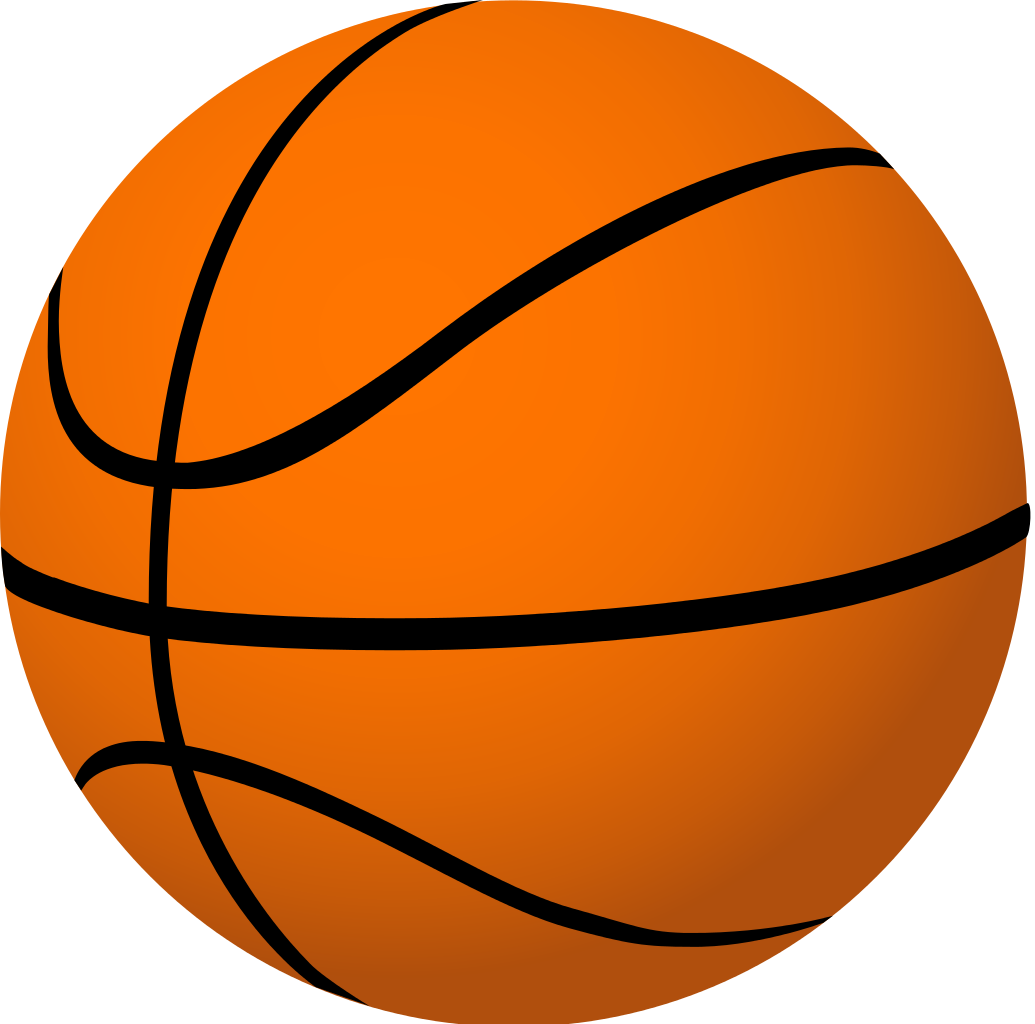 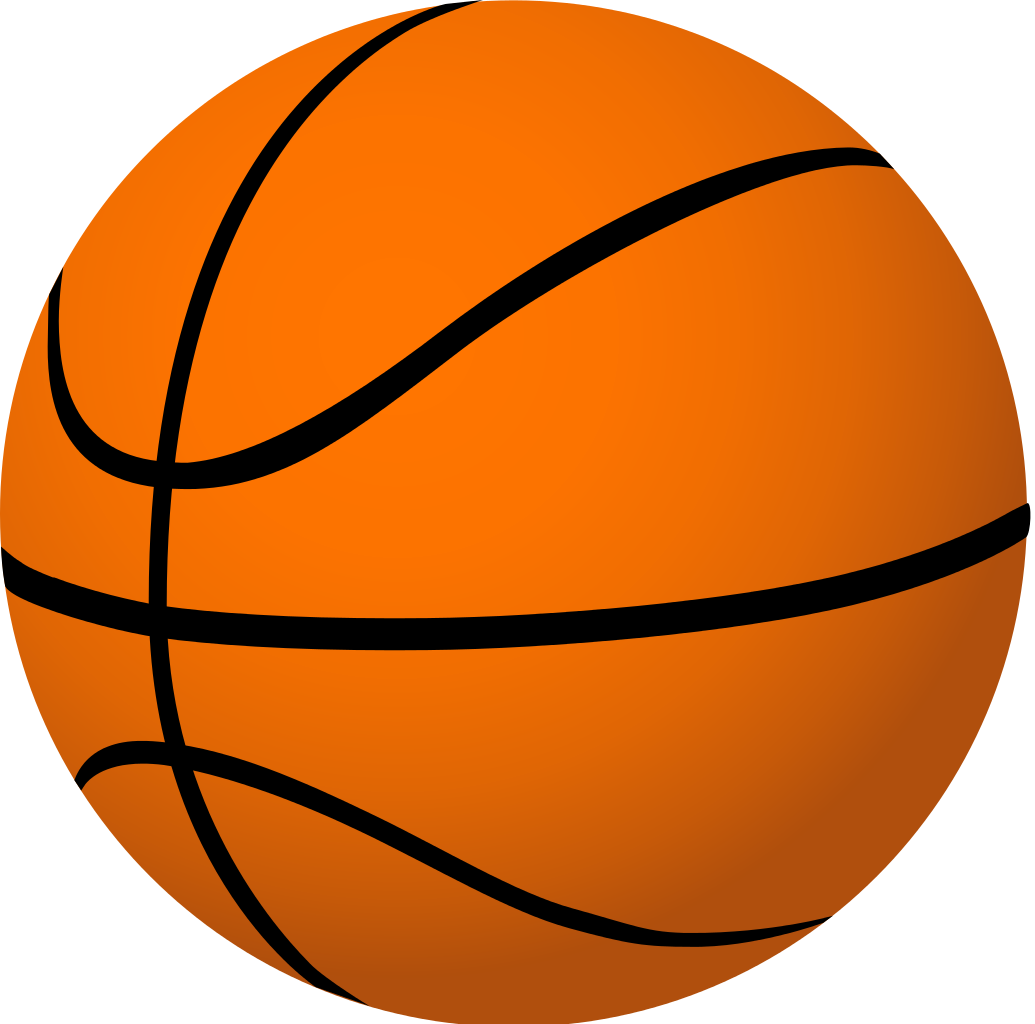 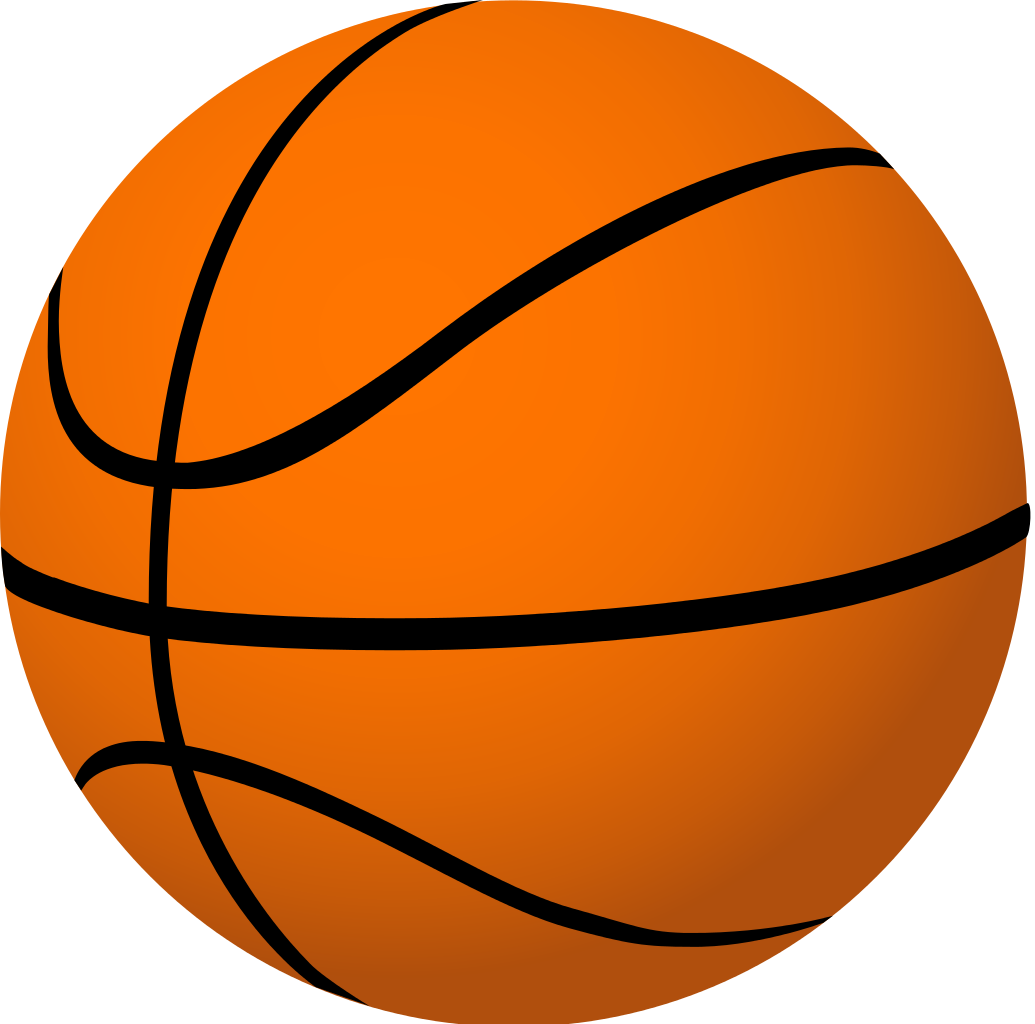 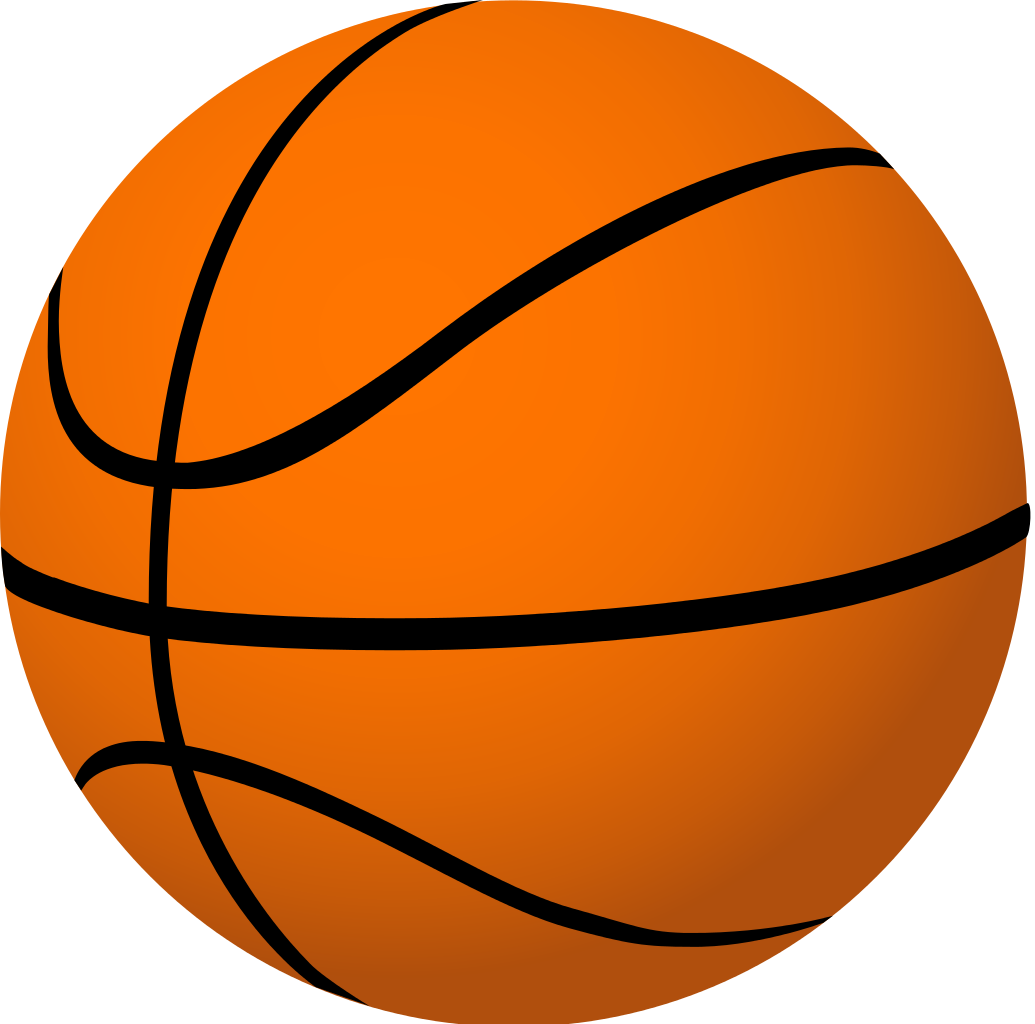 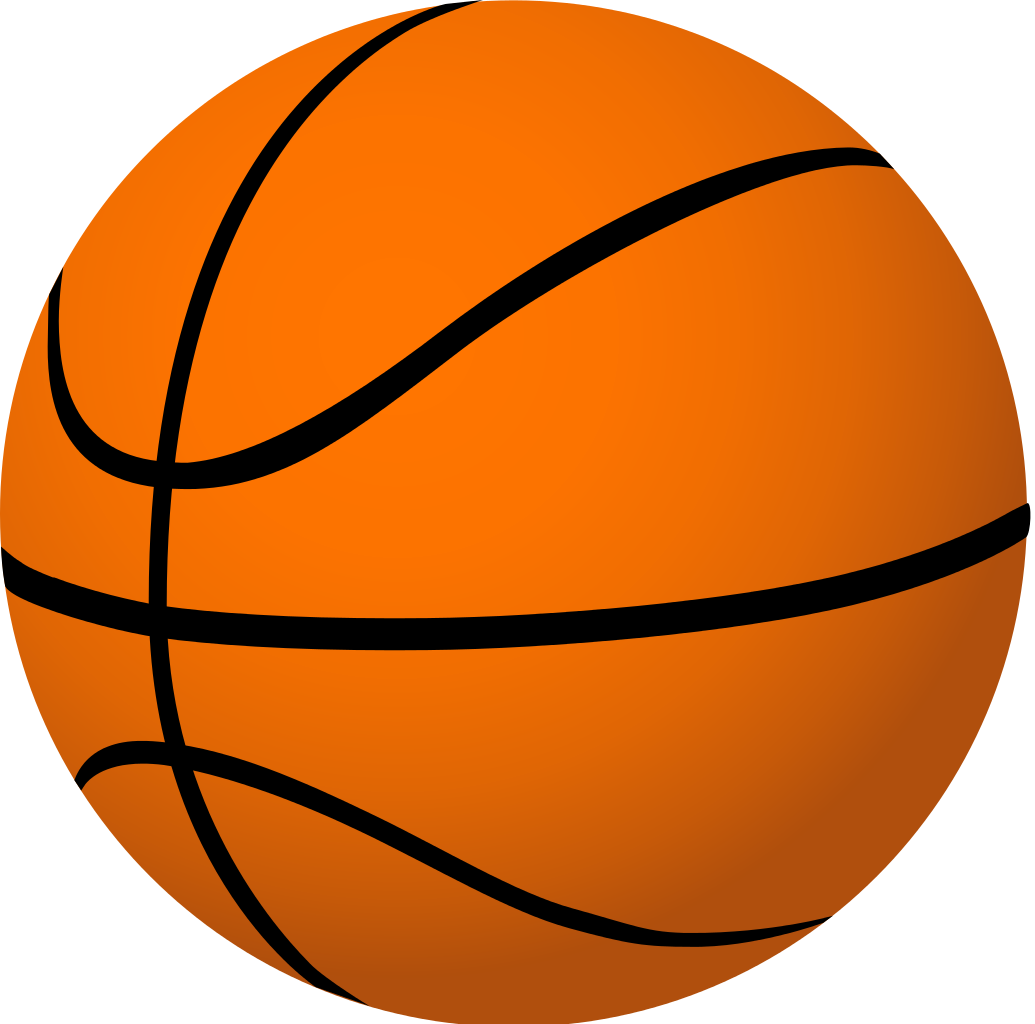 Which amendment protects people from being fined unreasonably by the government?
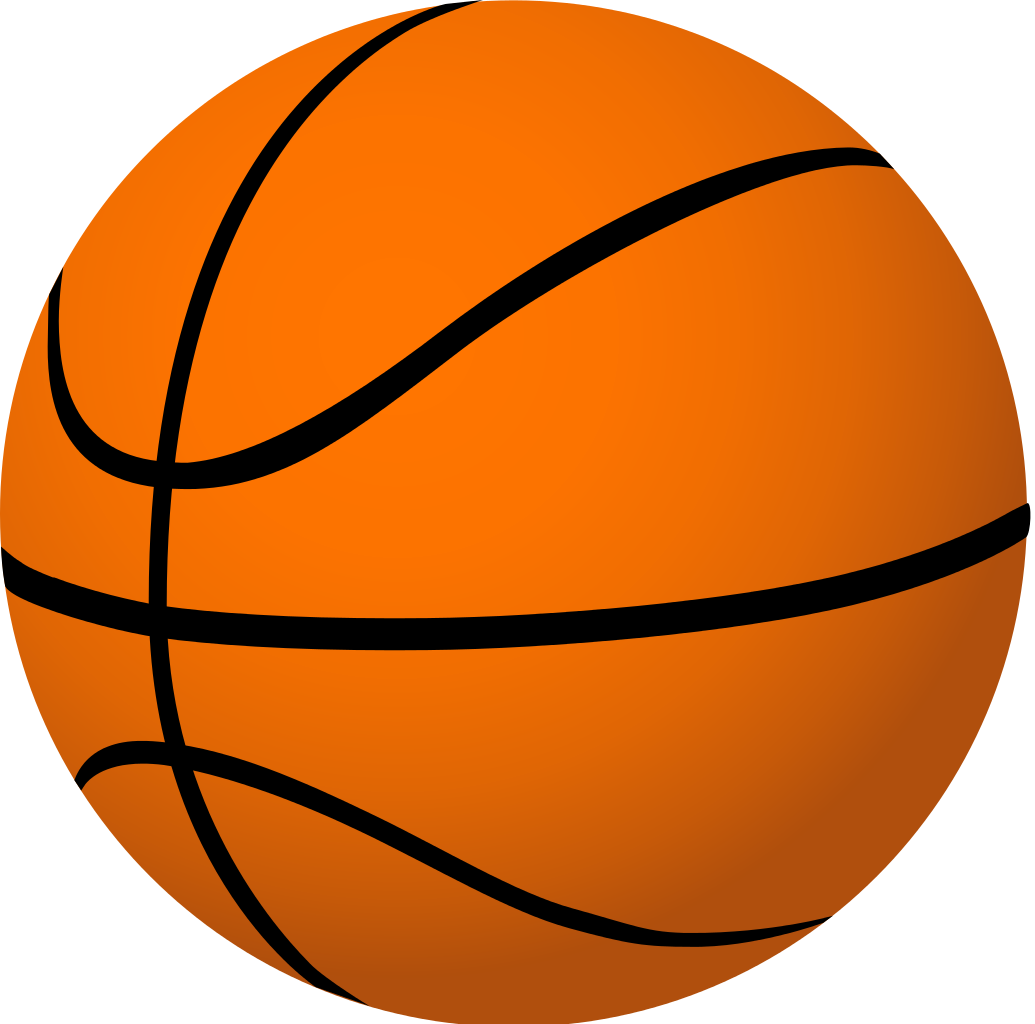 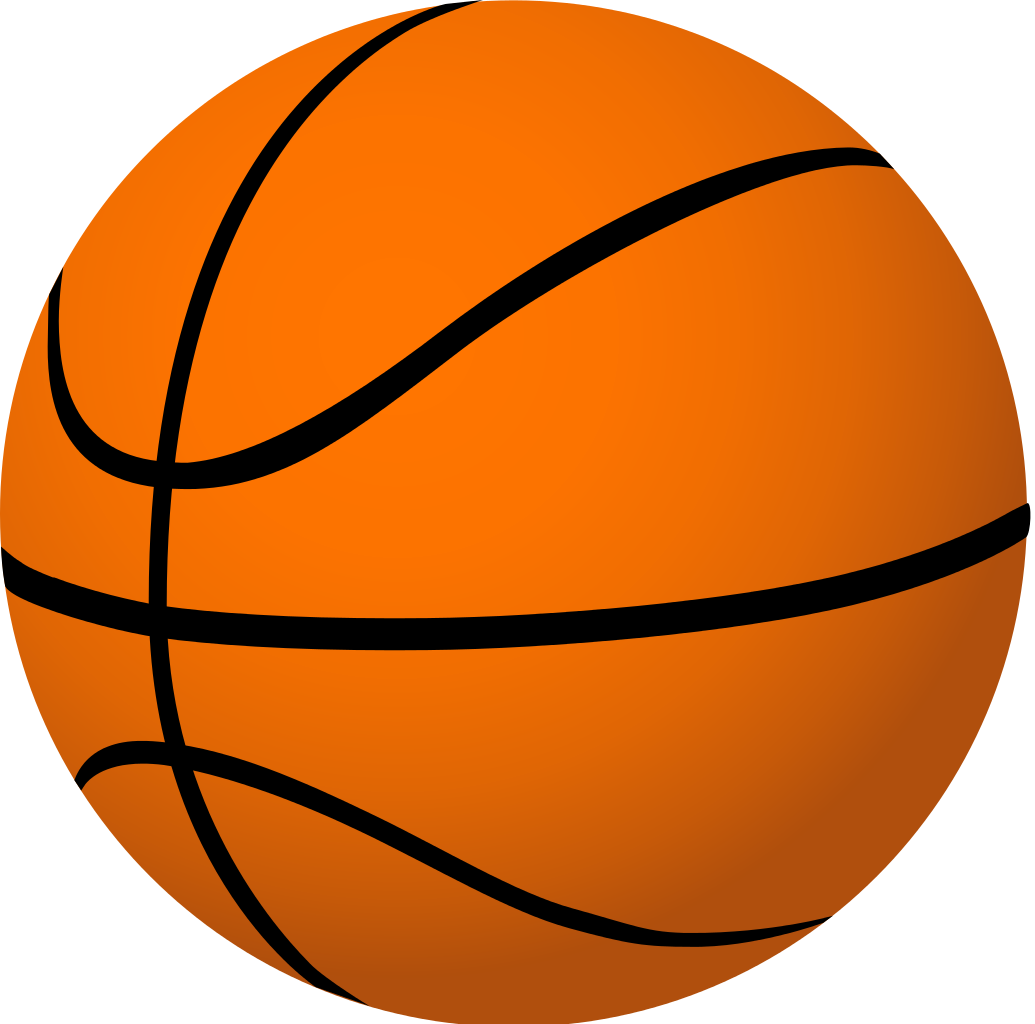 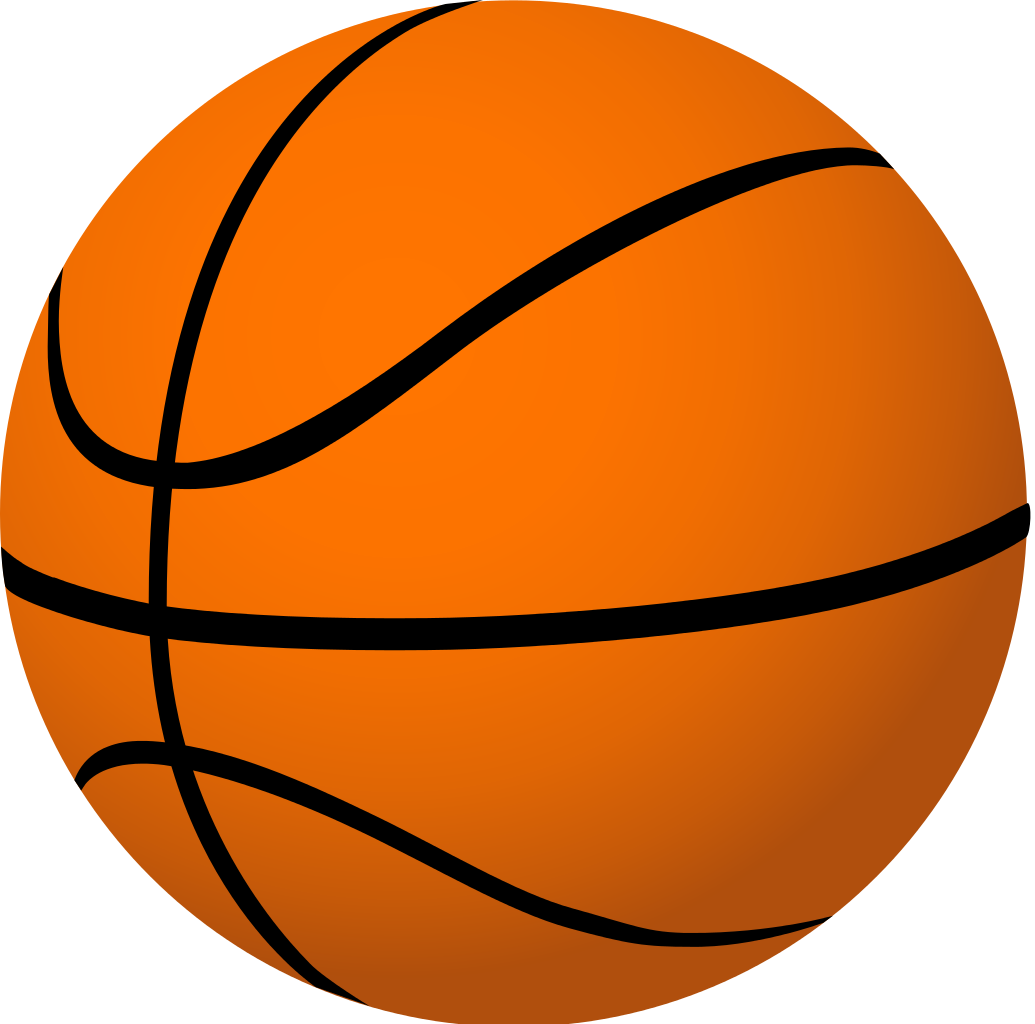 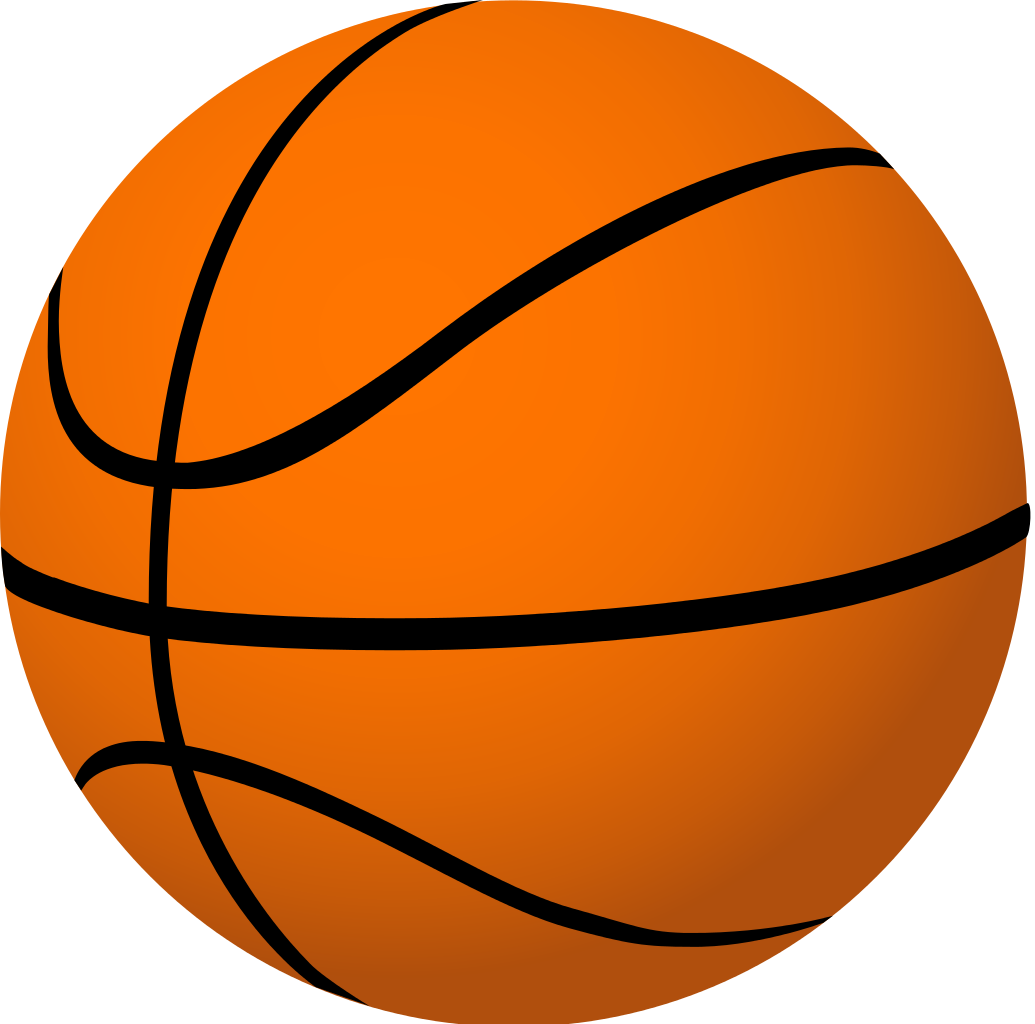 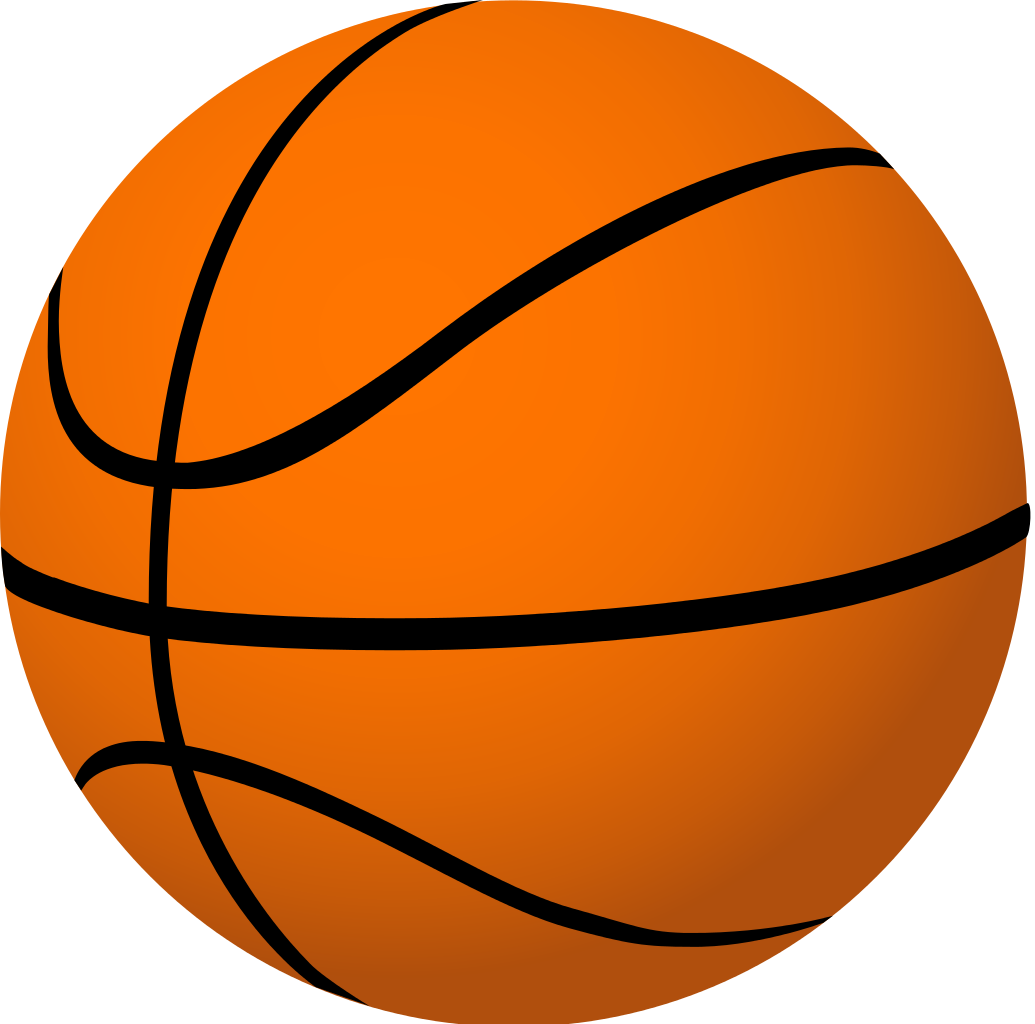 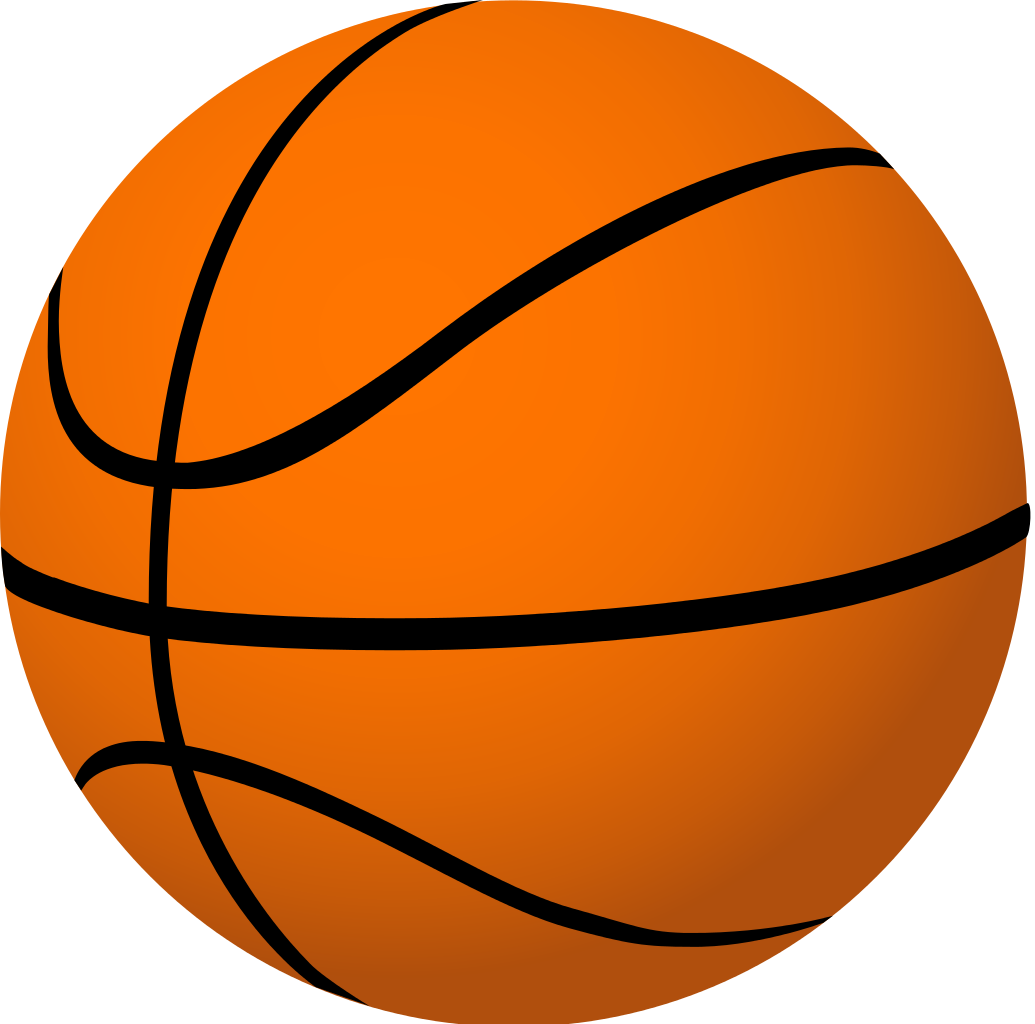 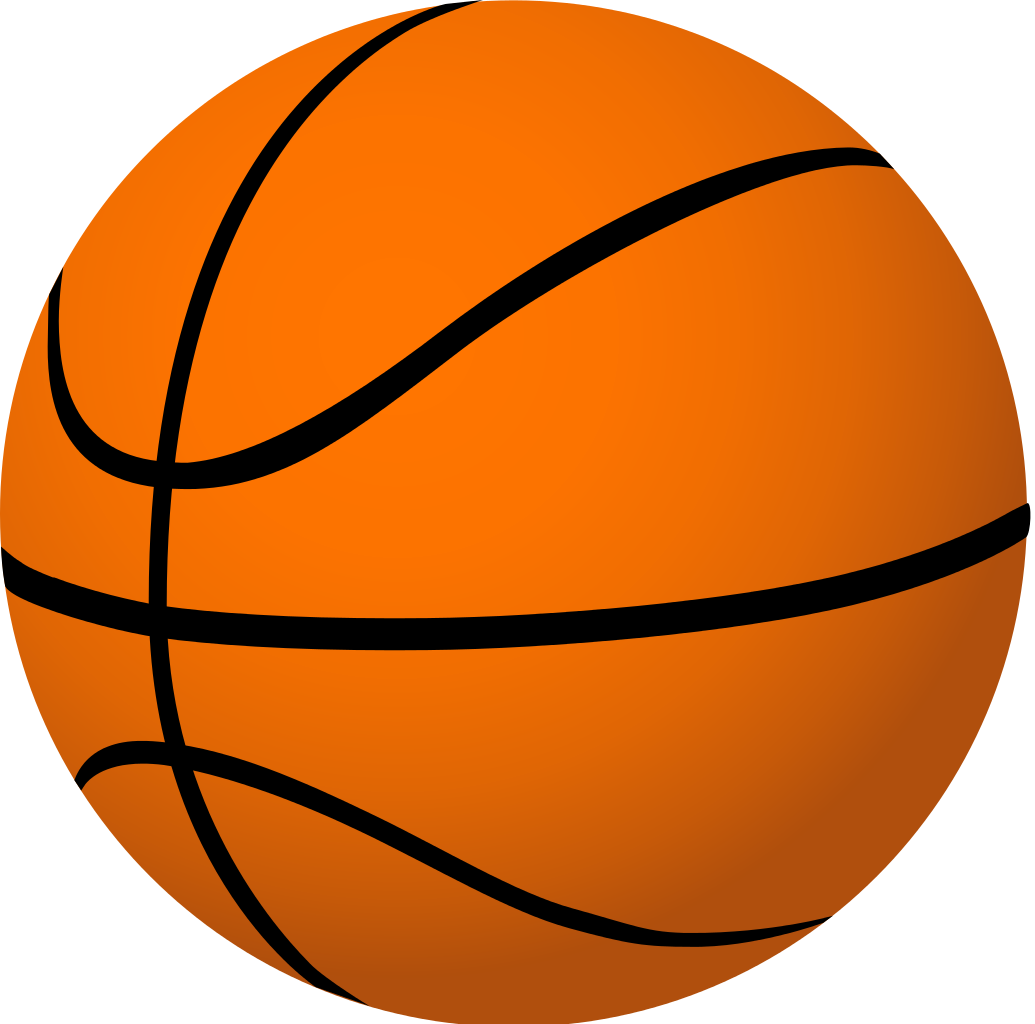 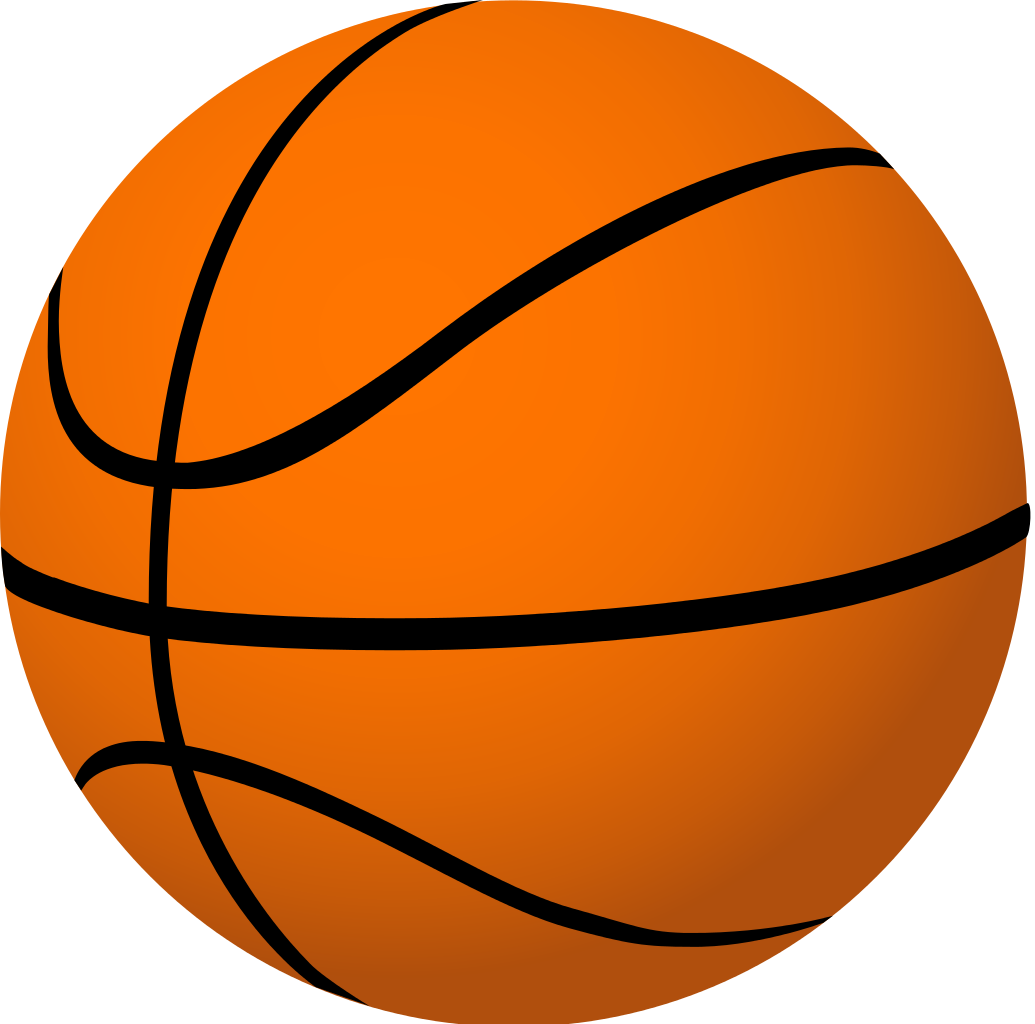 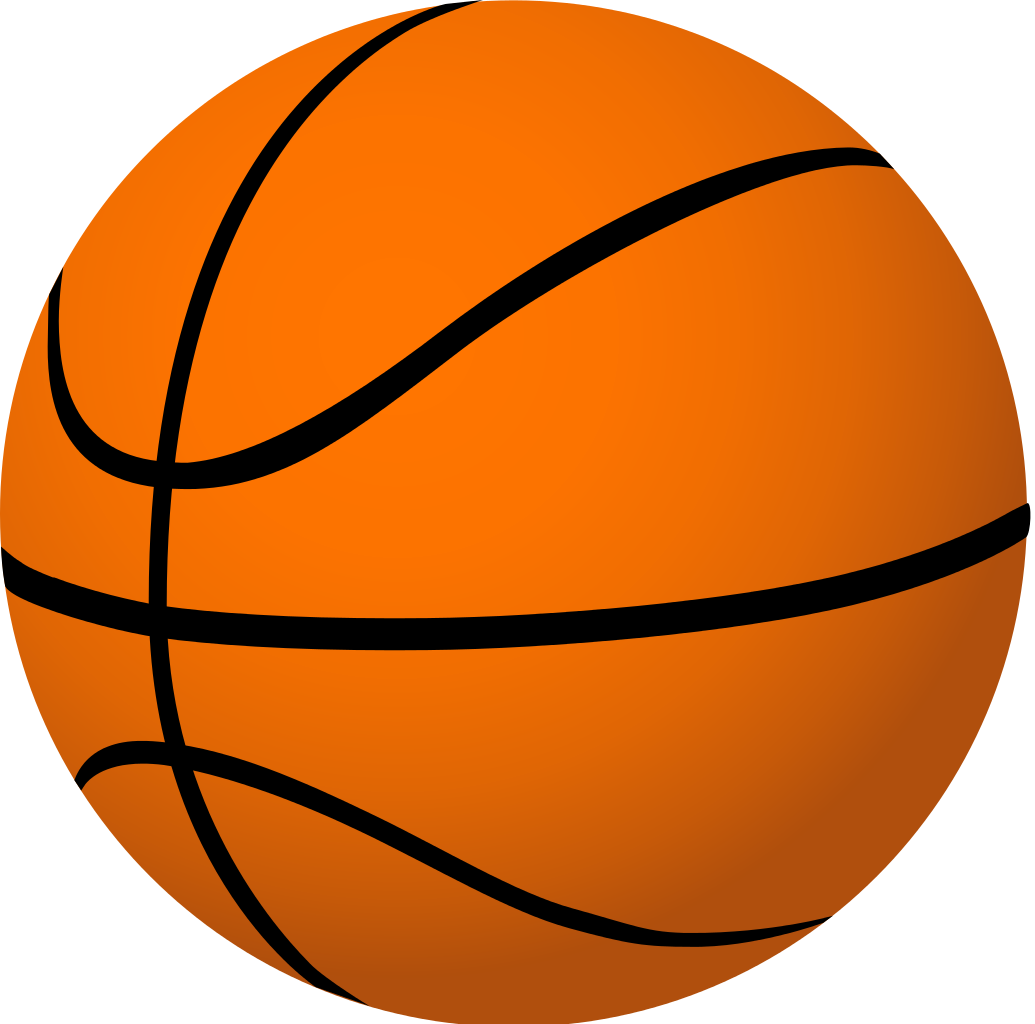 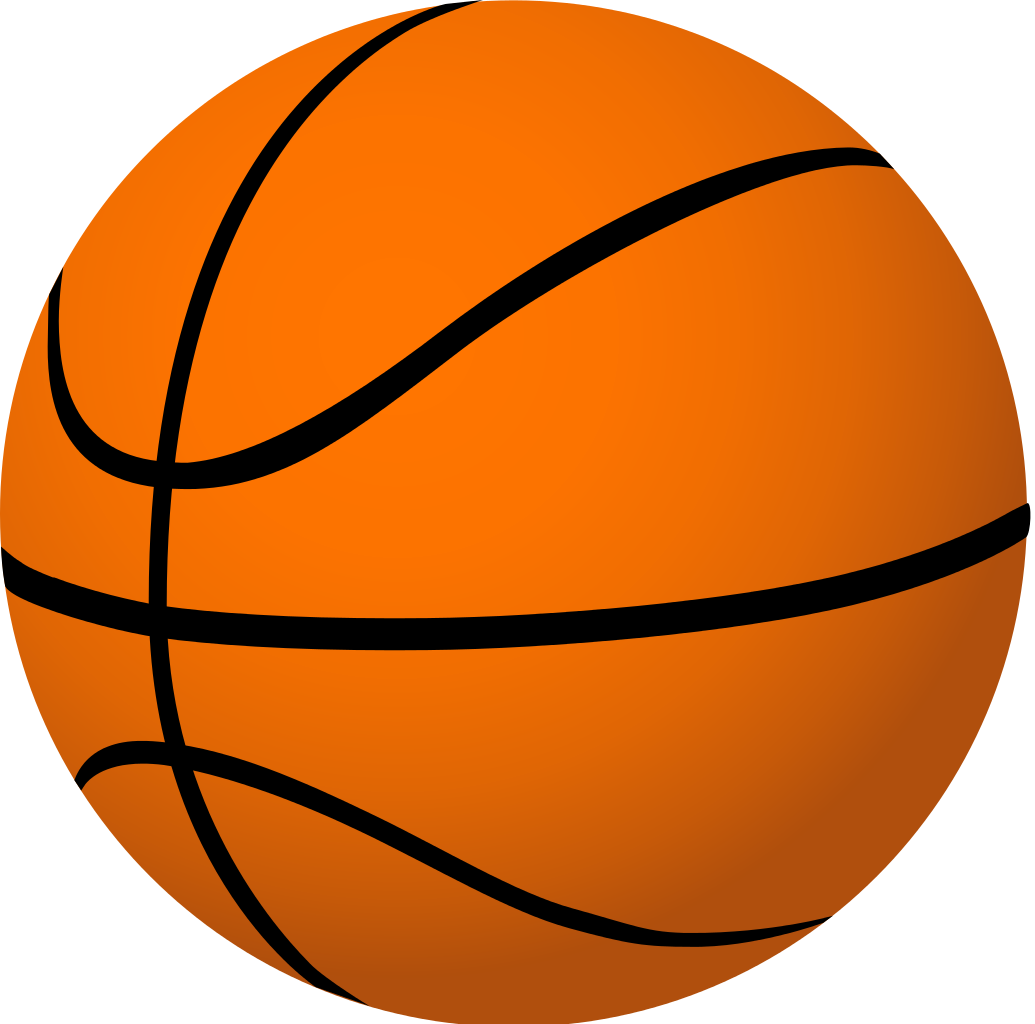 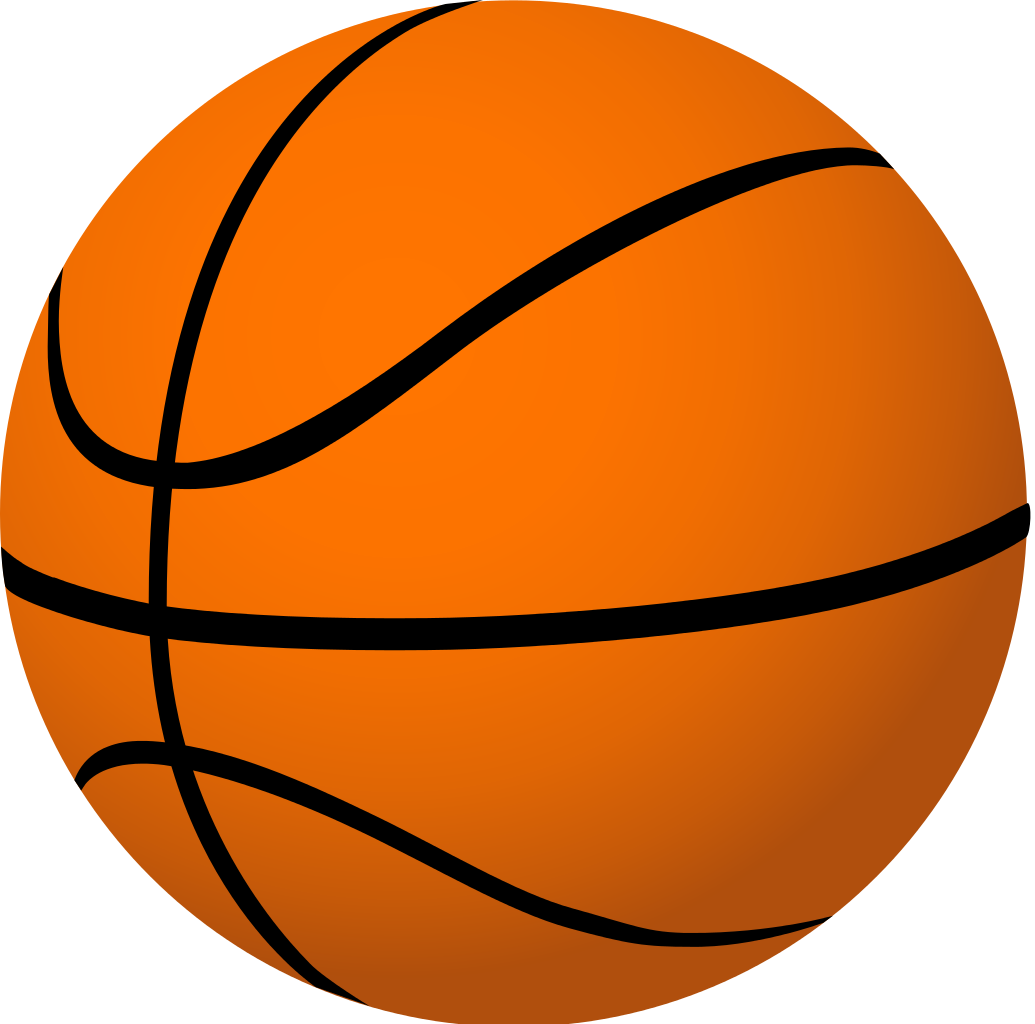 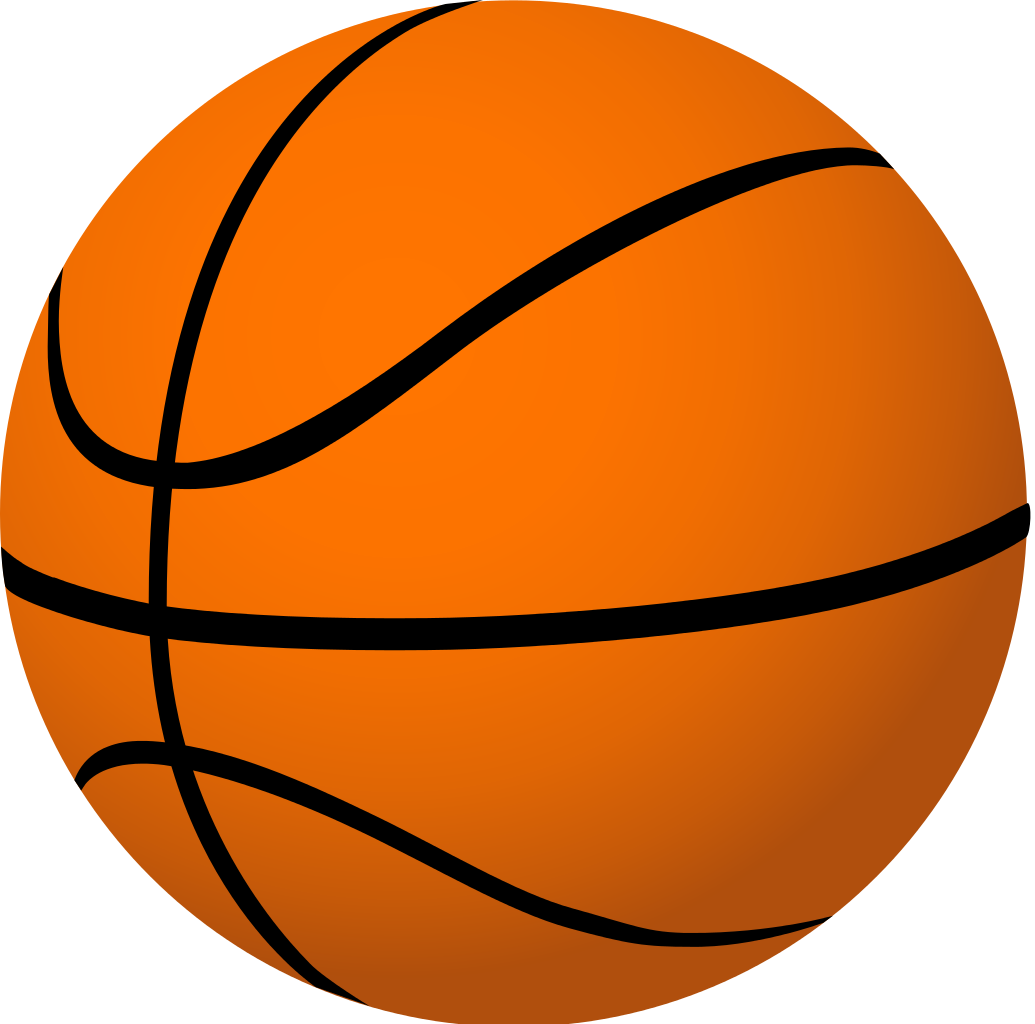 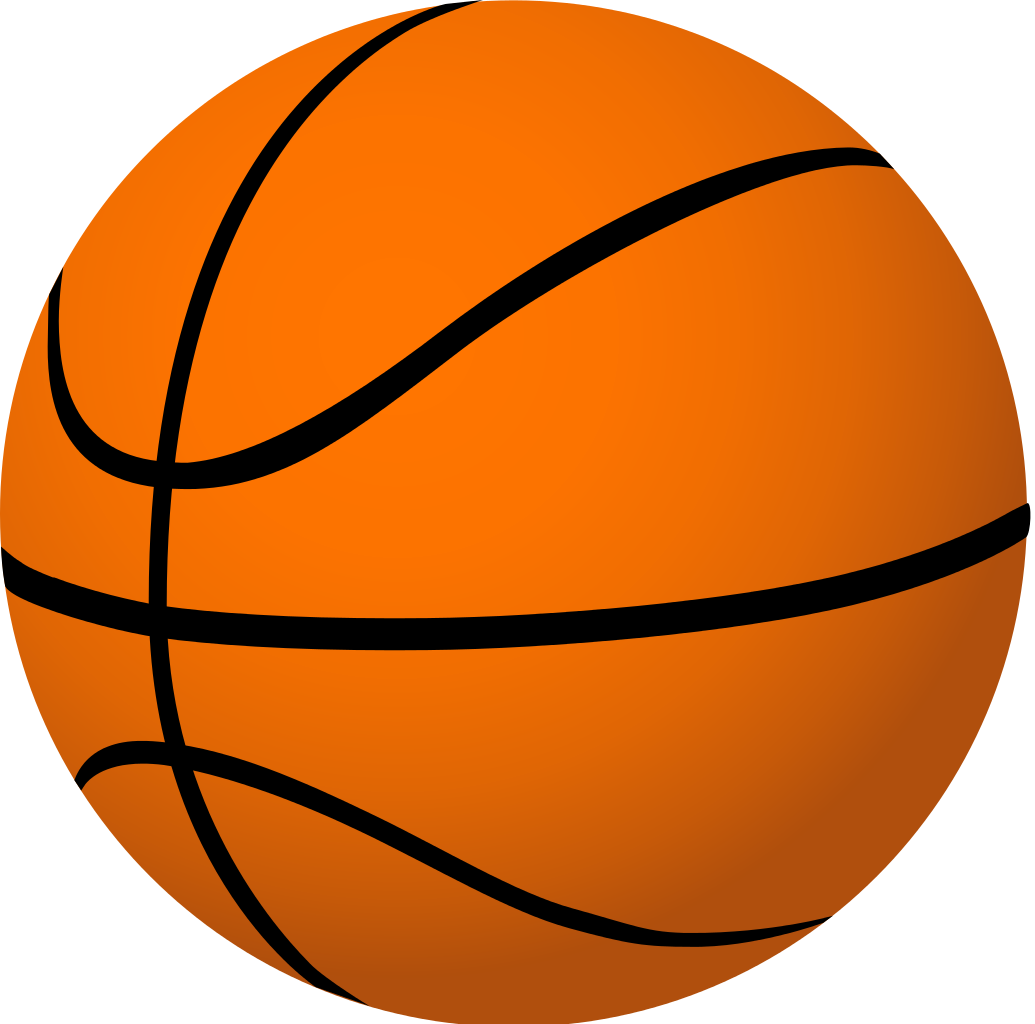 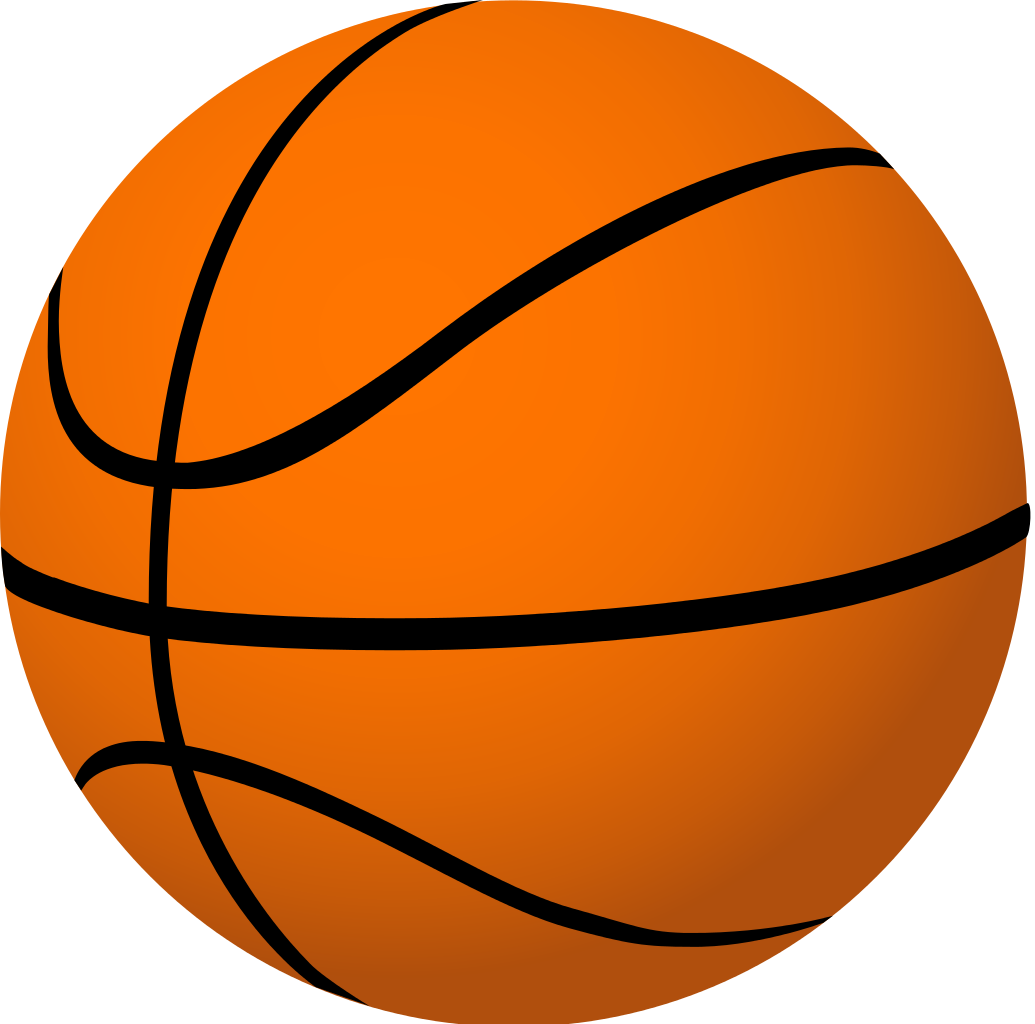 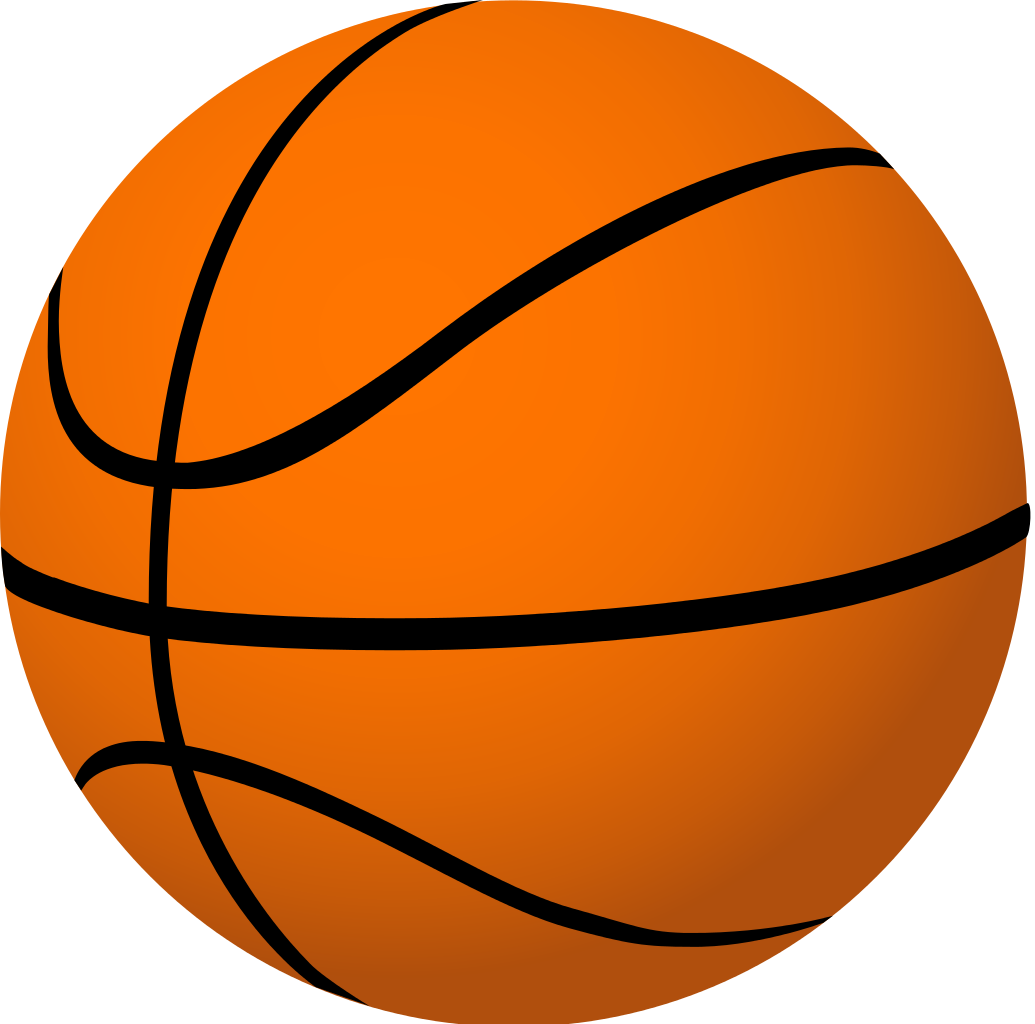 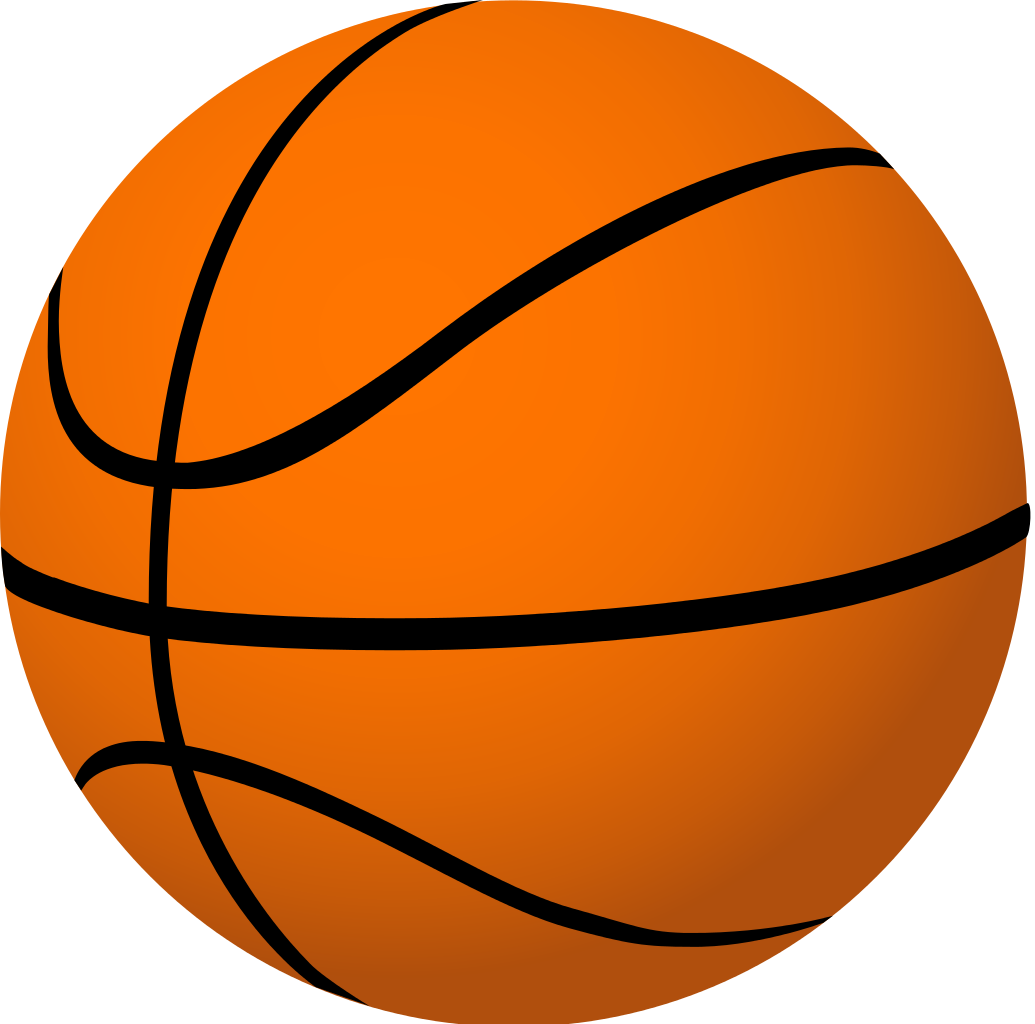 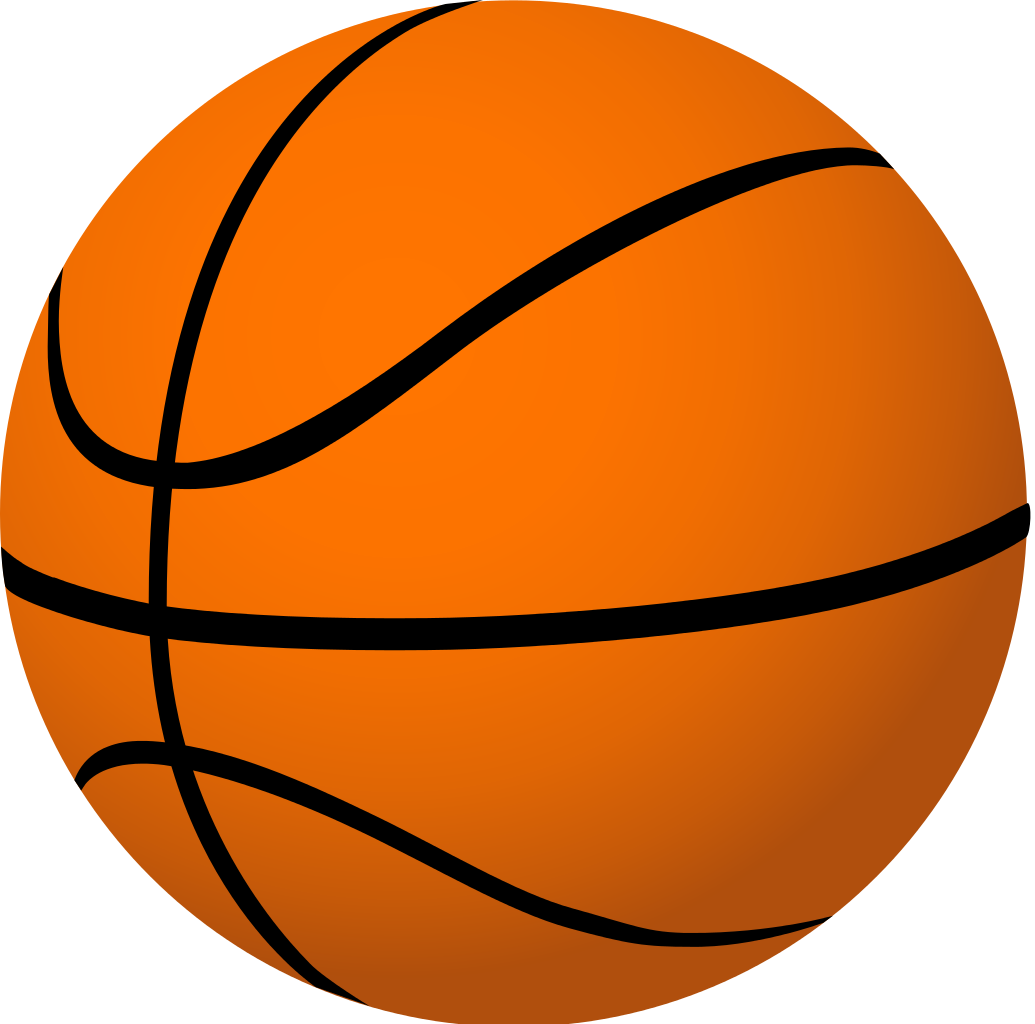 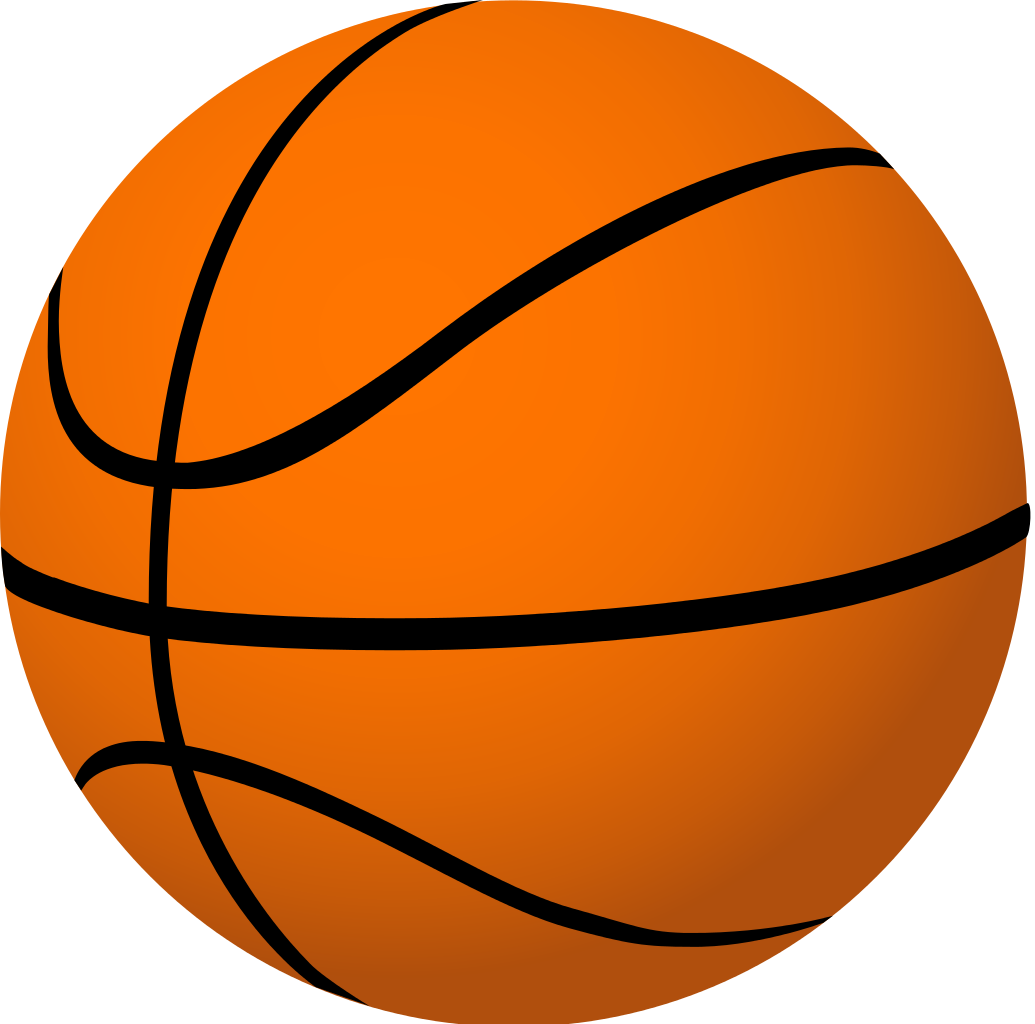 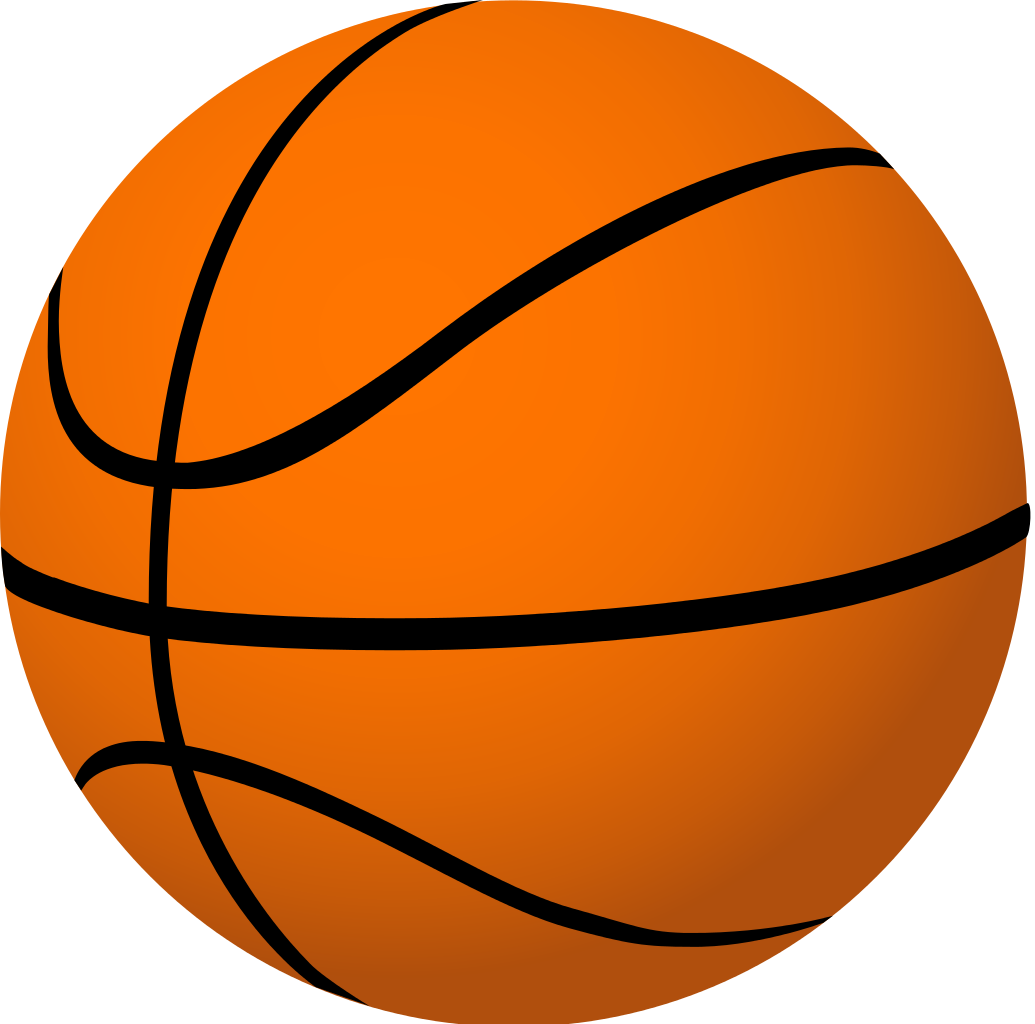 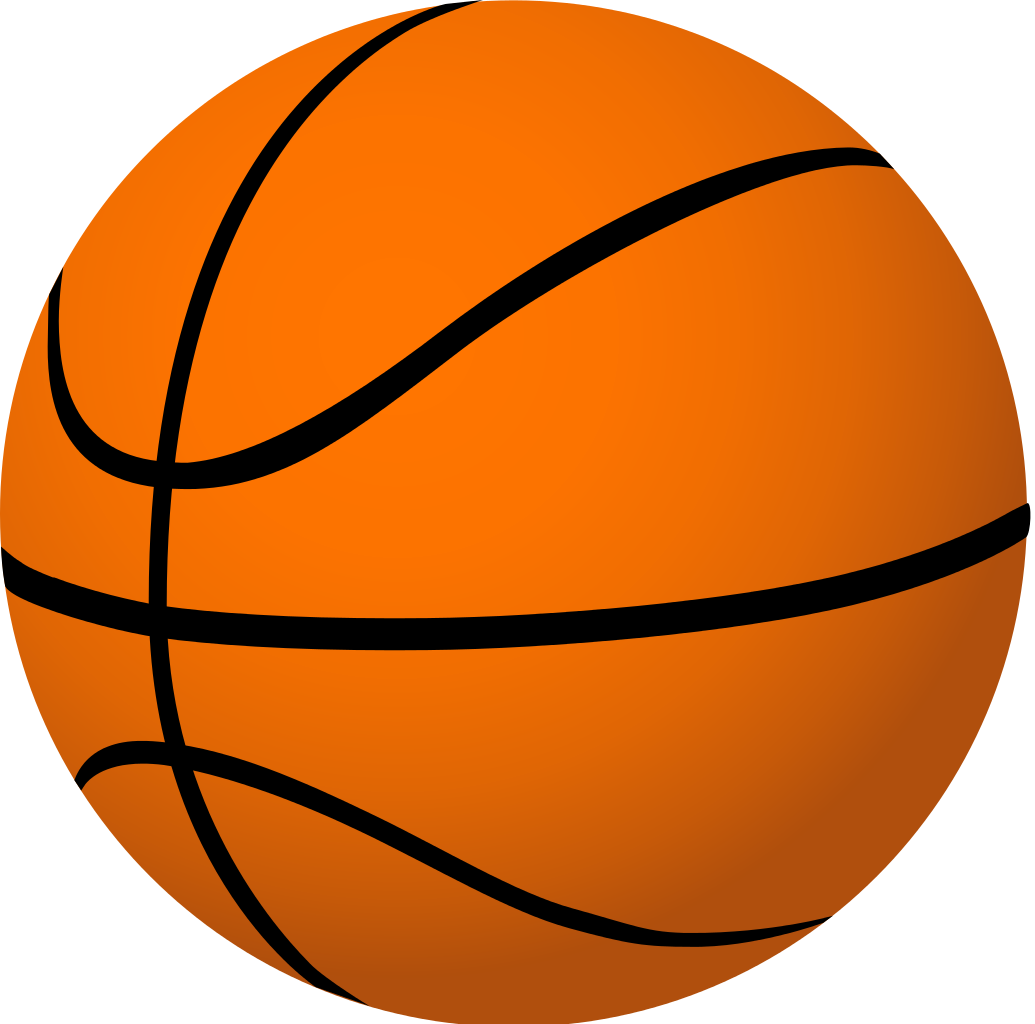 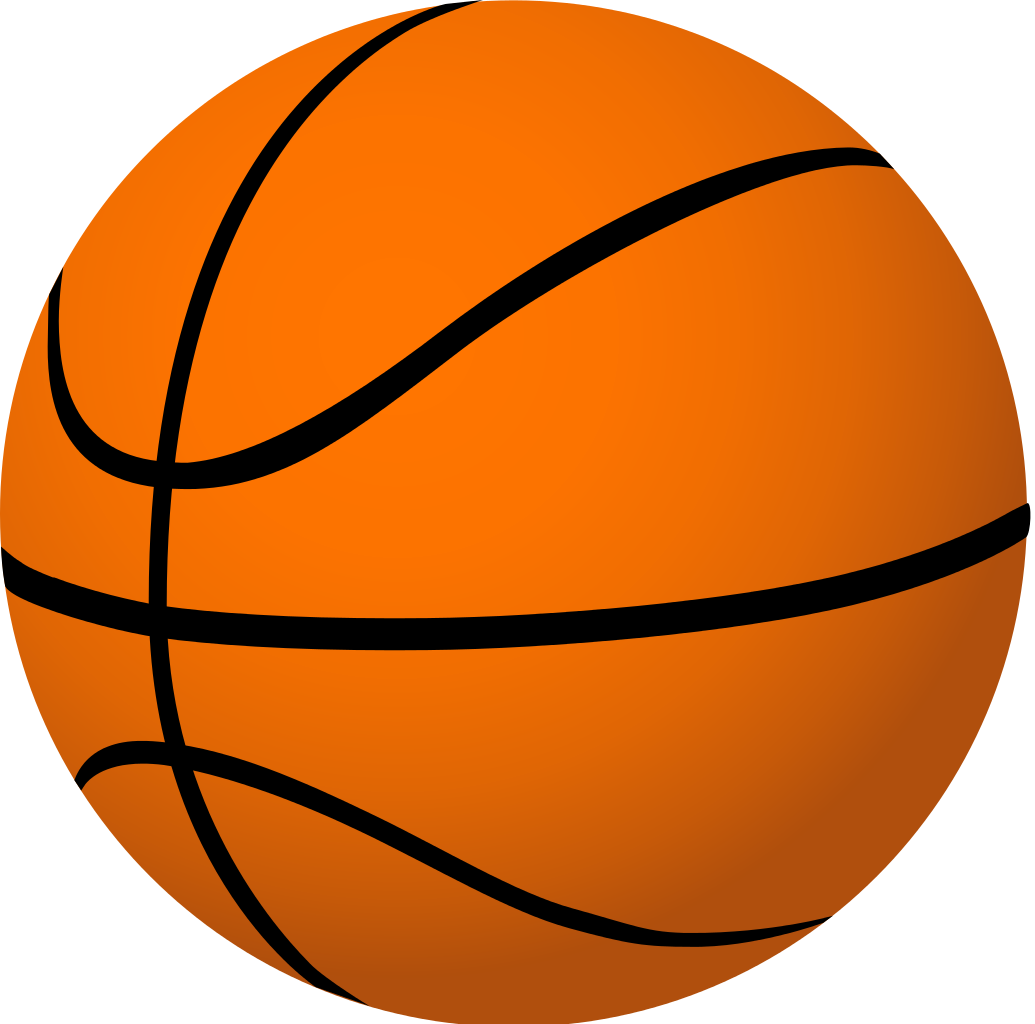 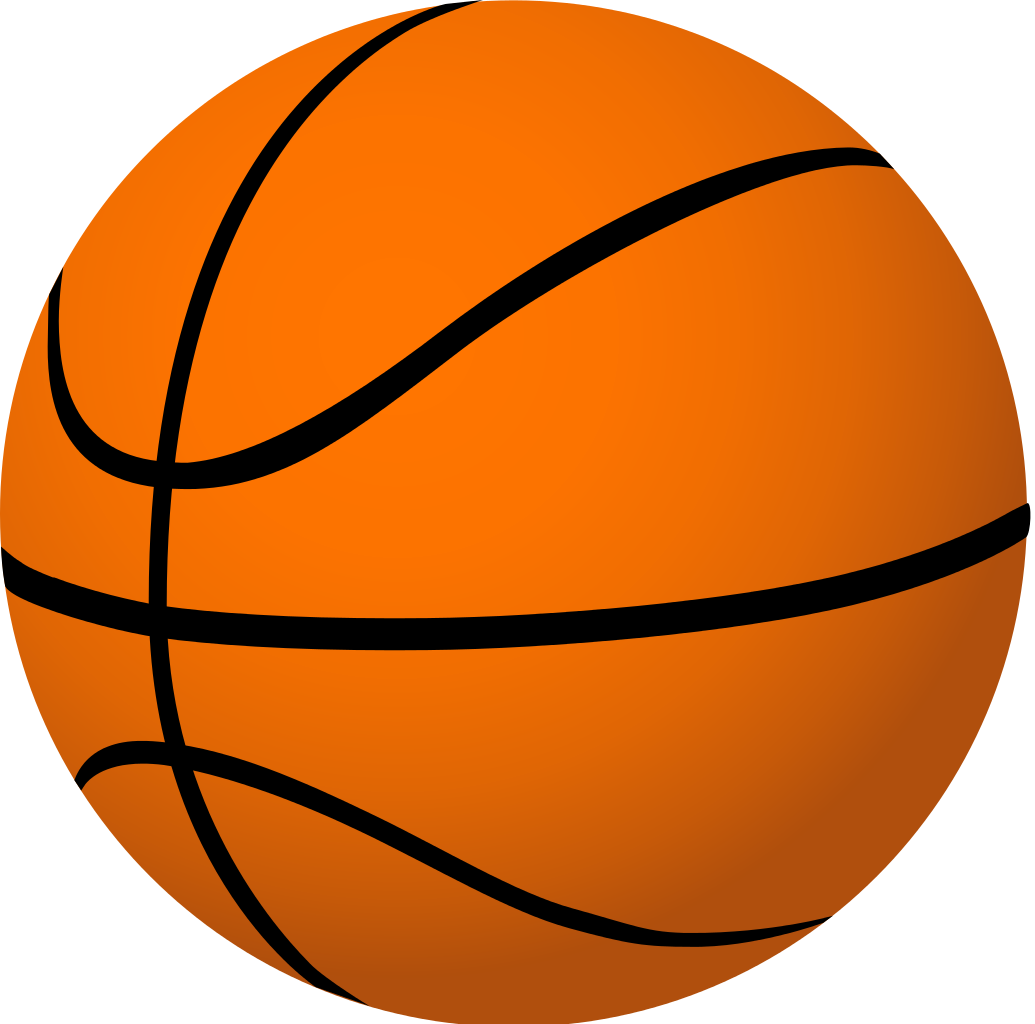 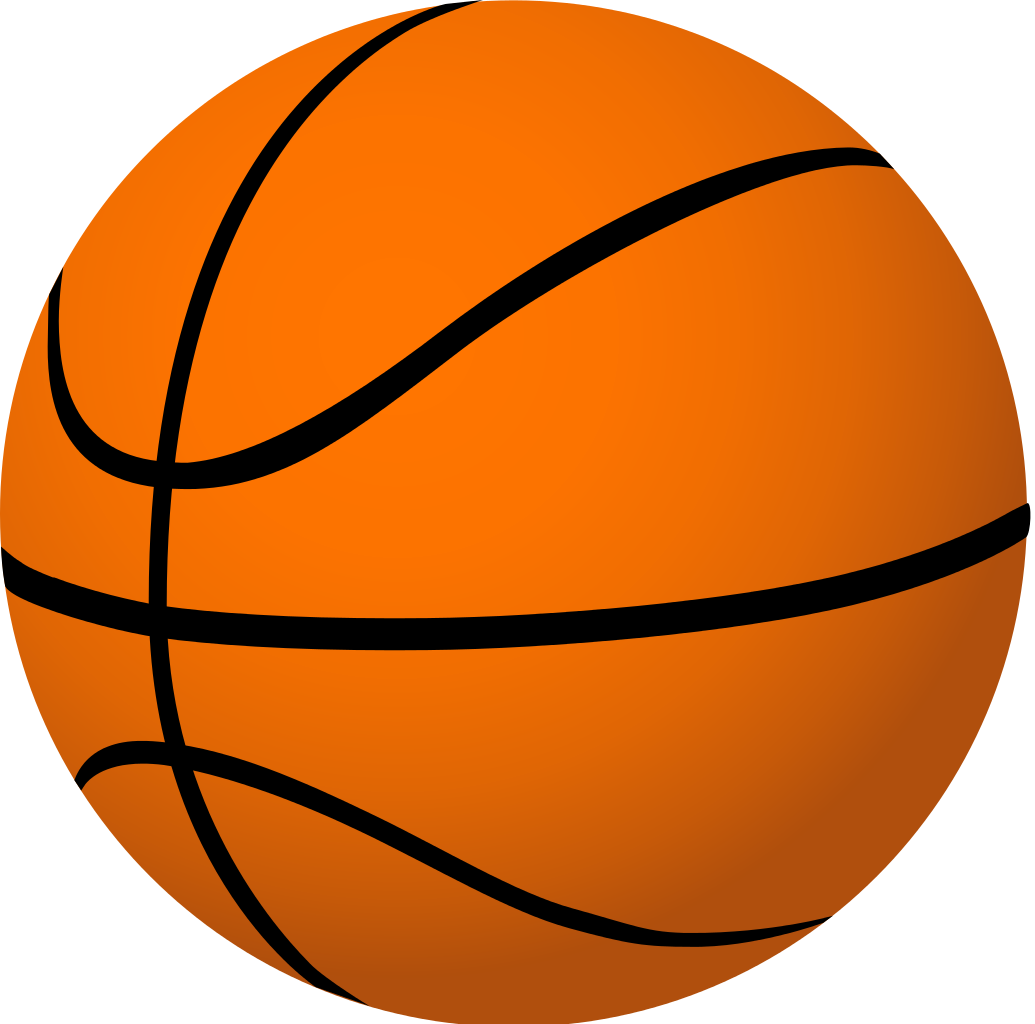 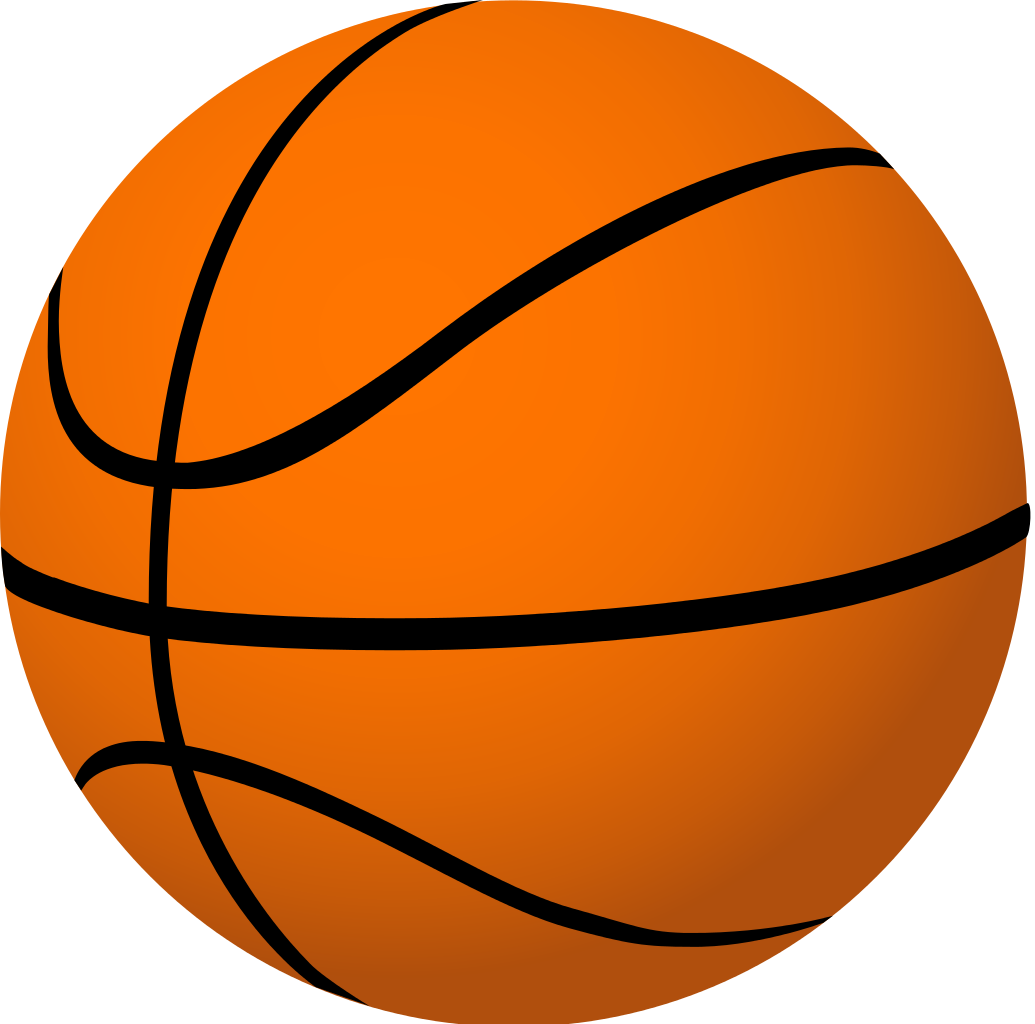 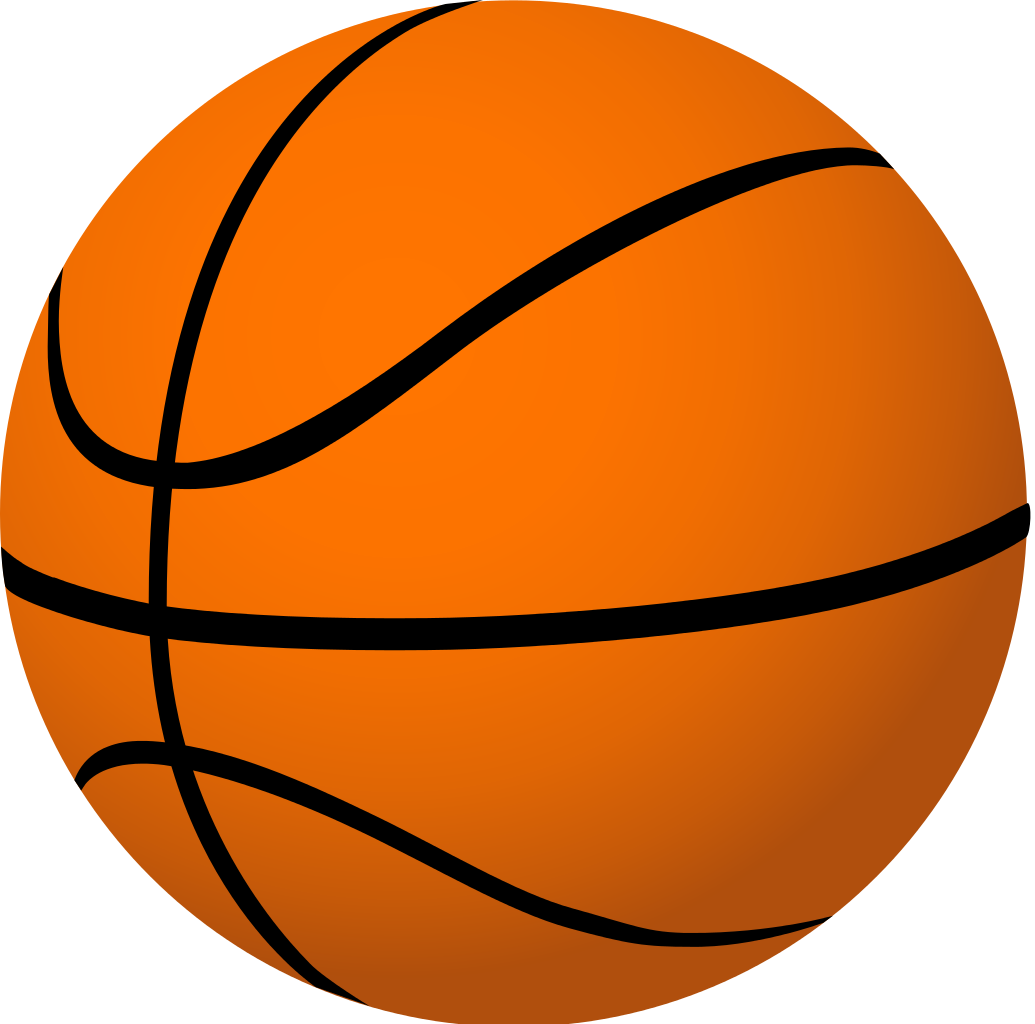 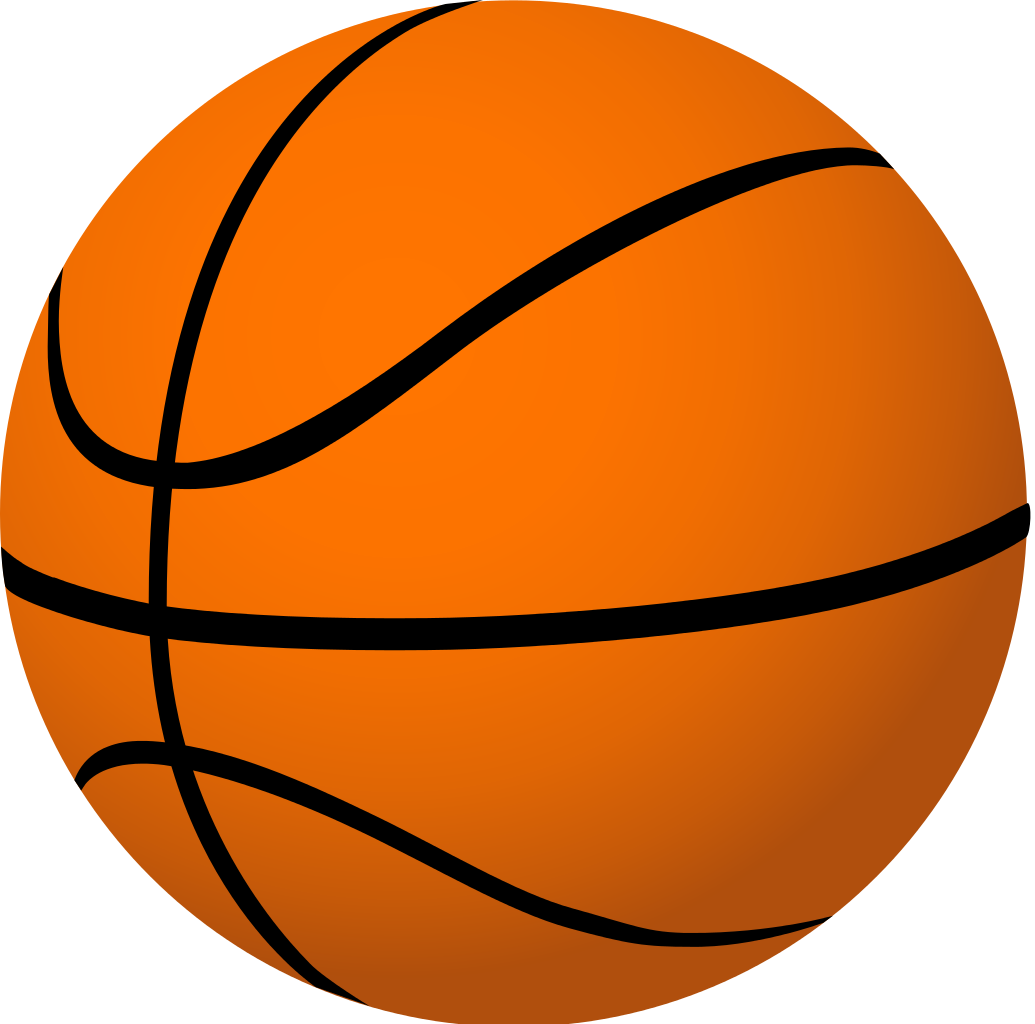 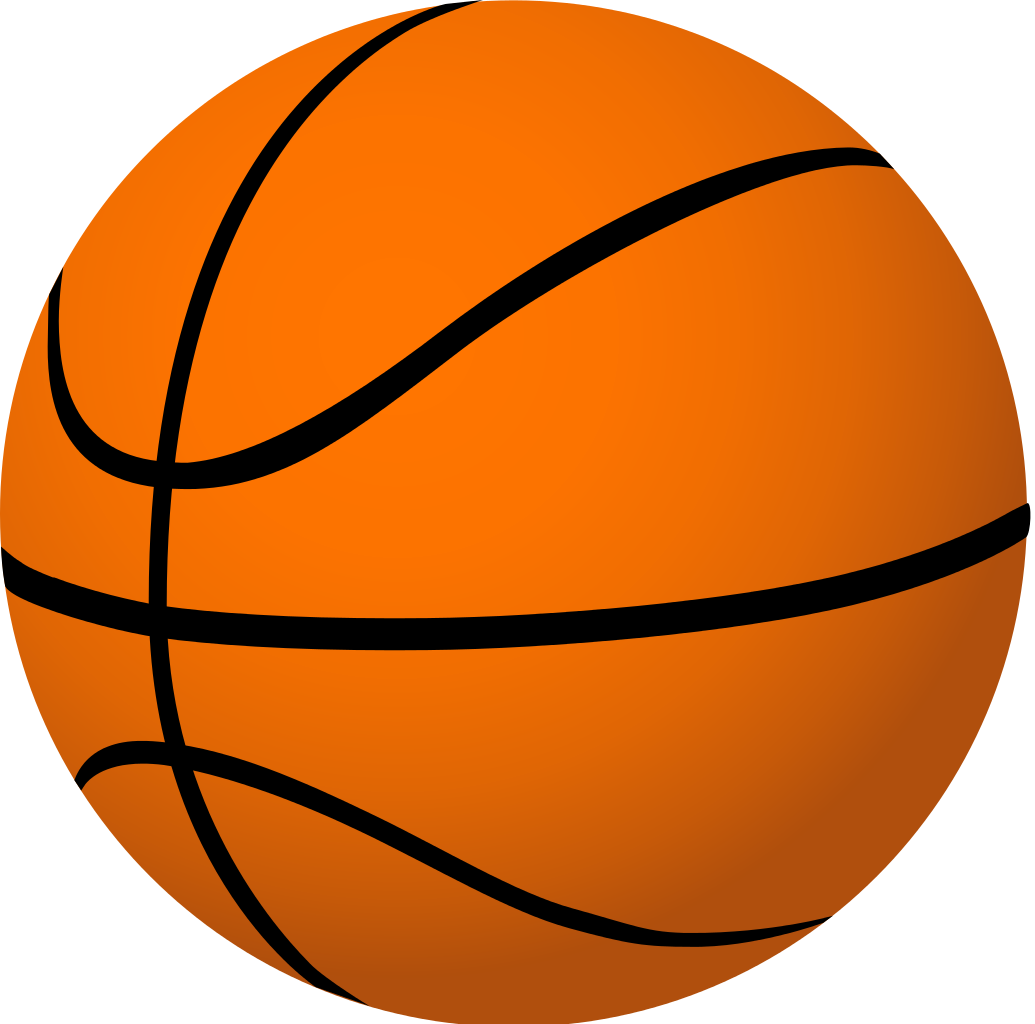 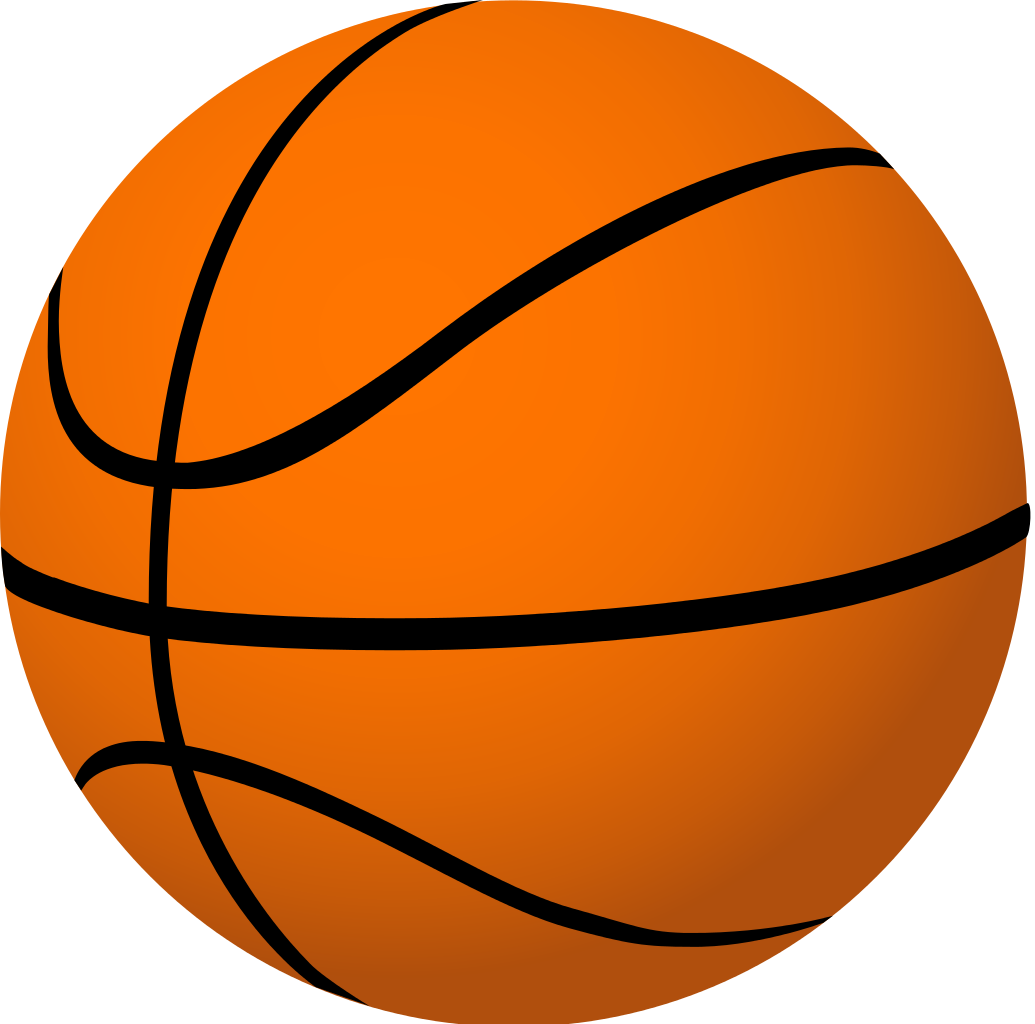 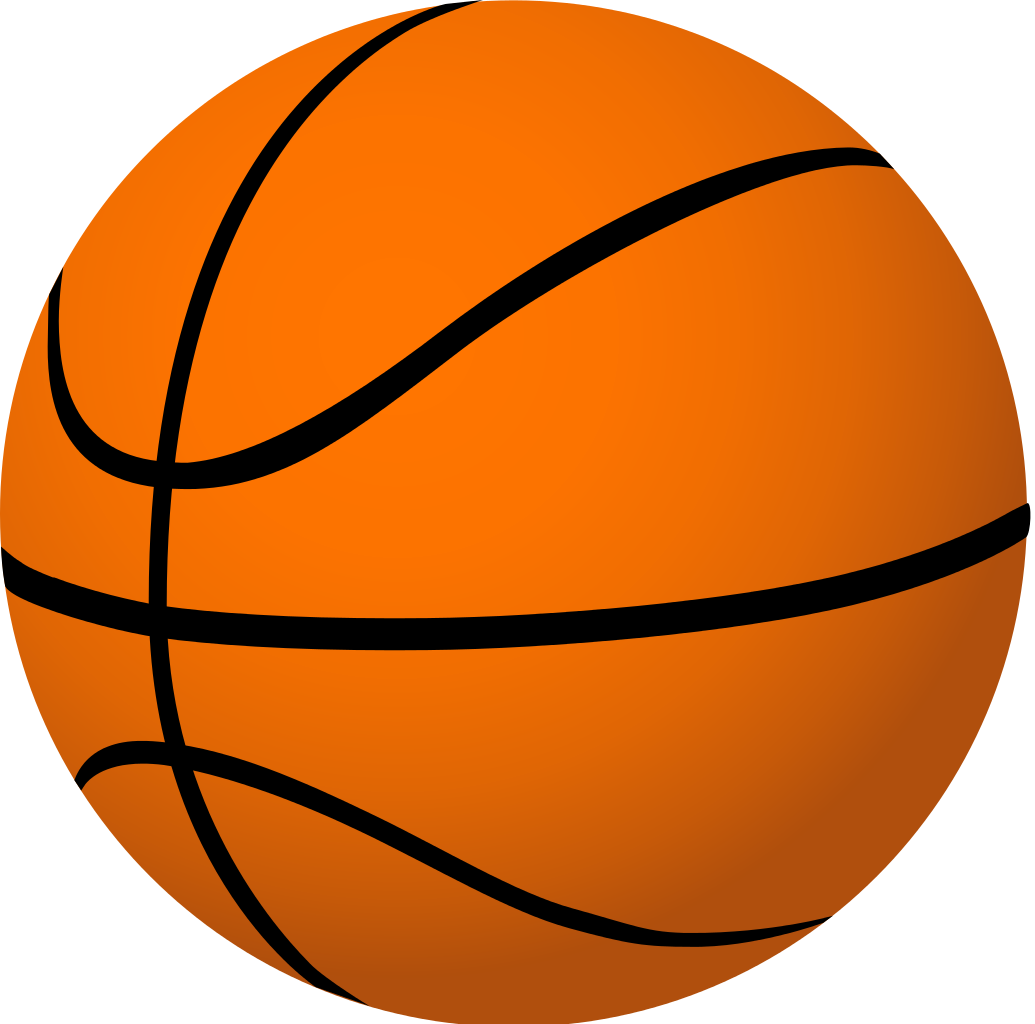 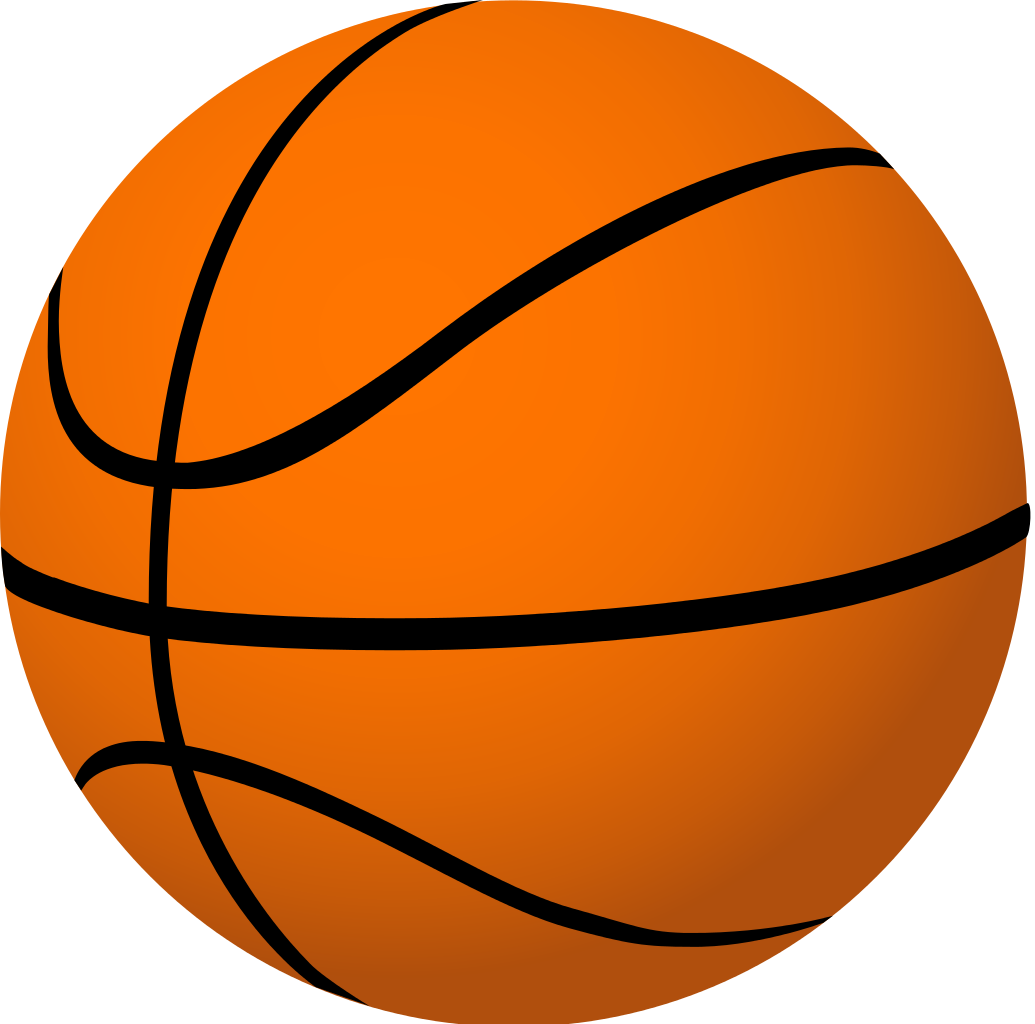 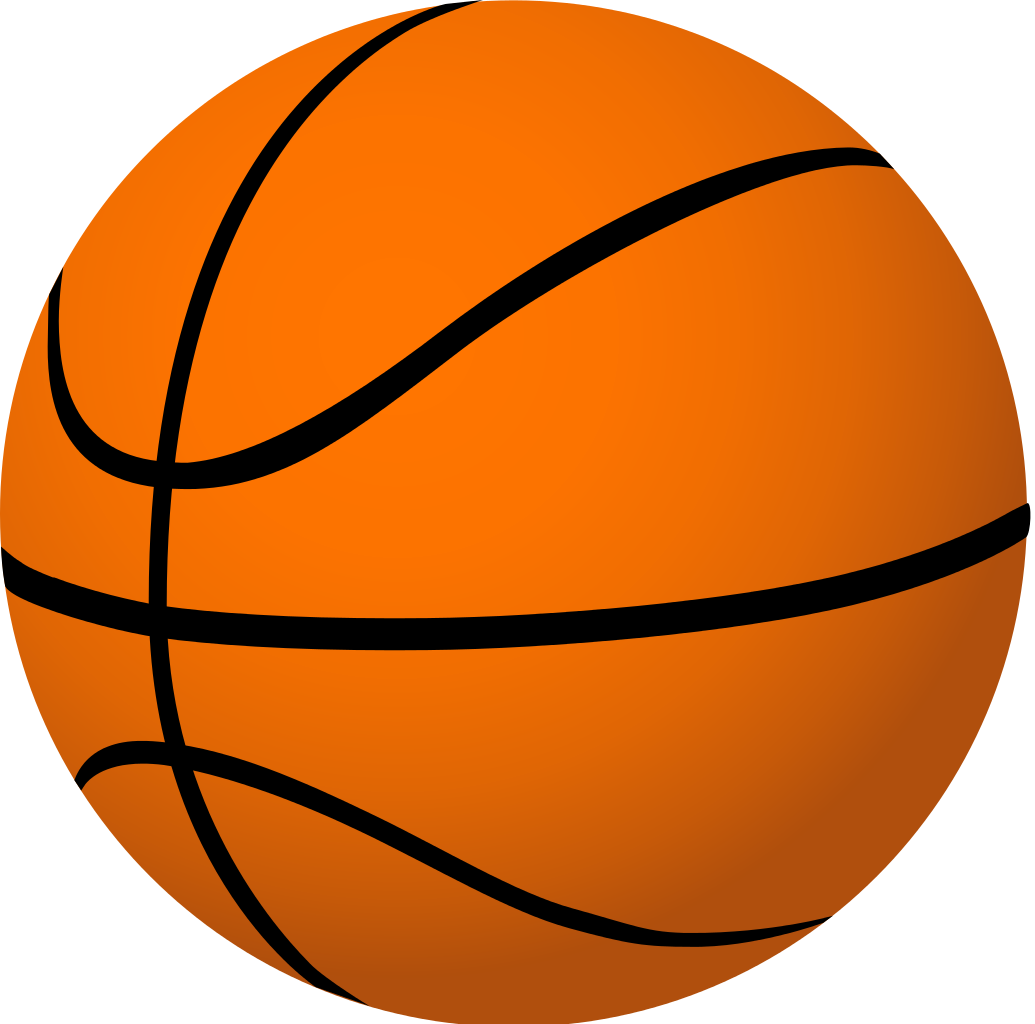 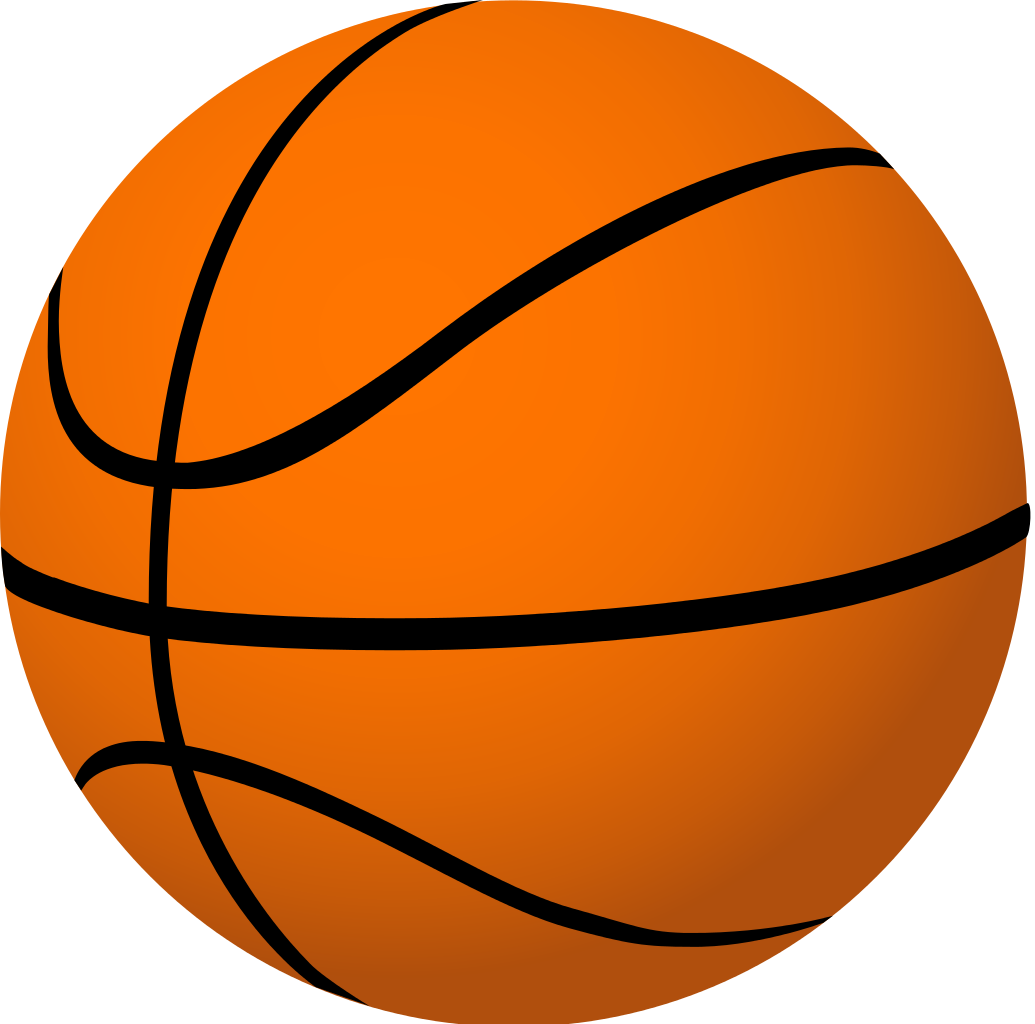 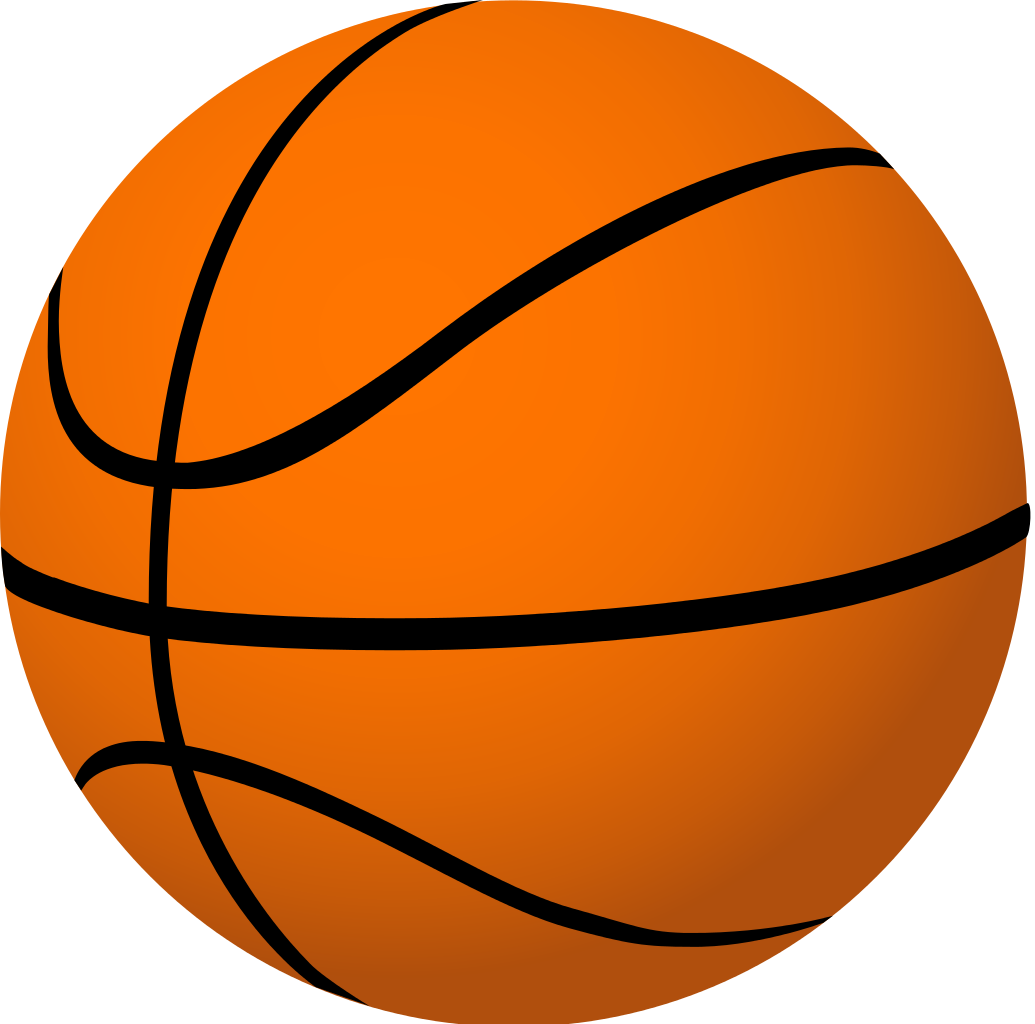 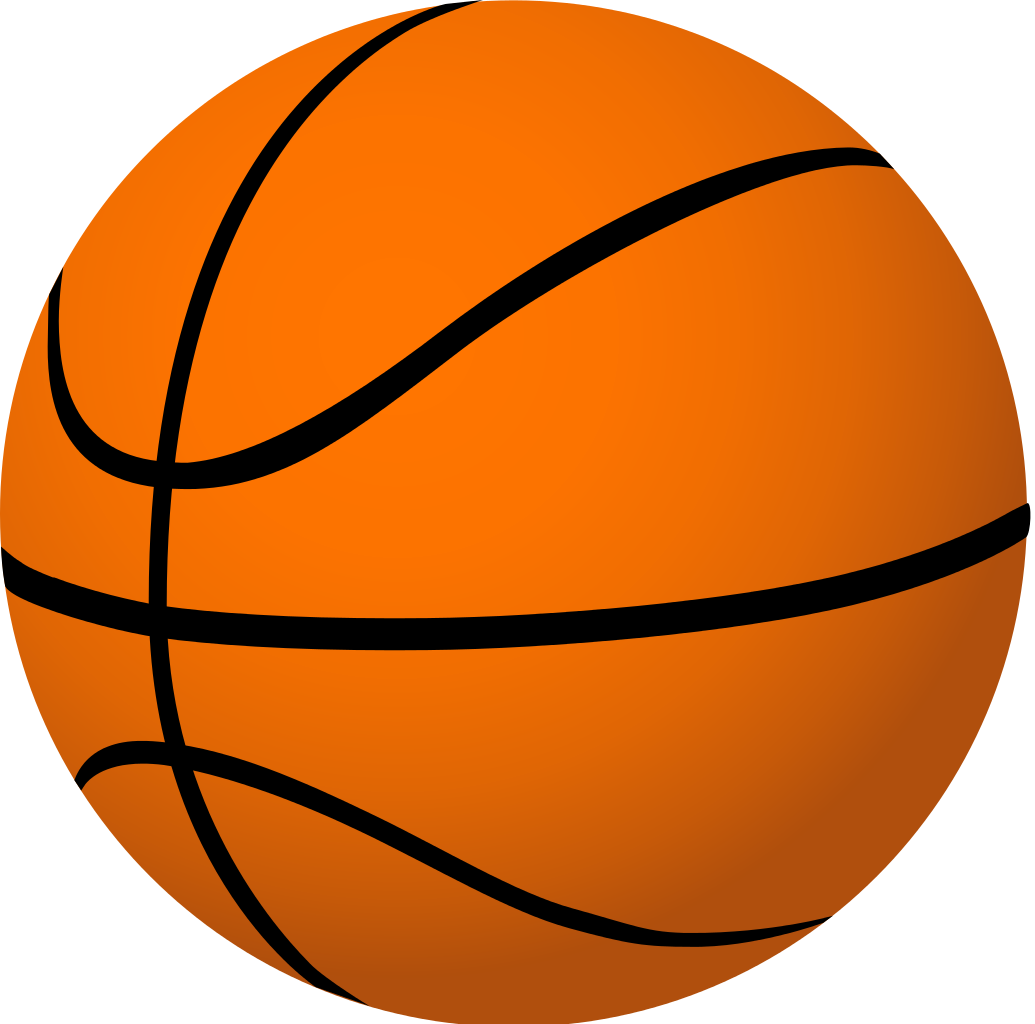 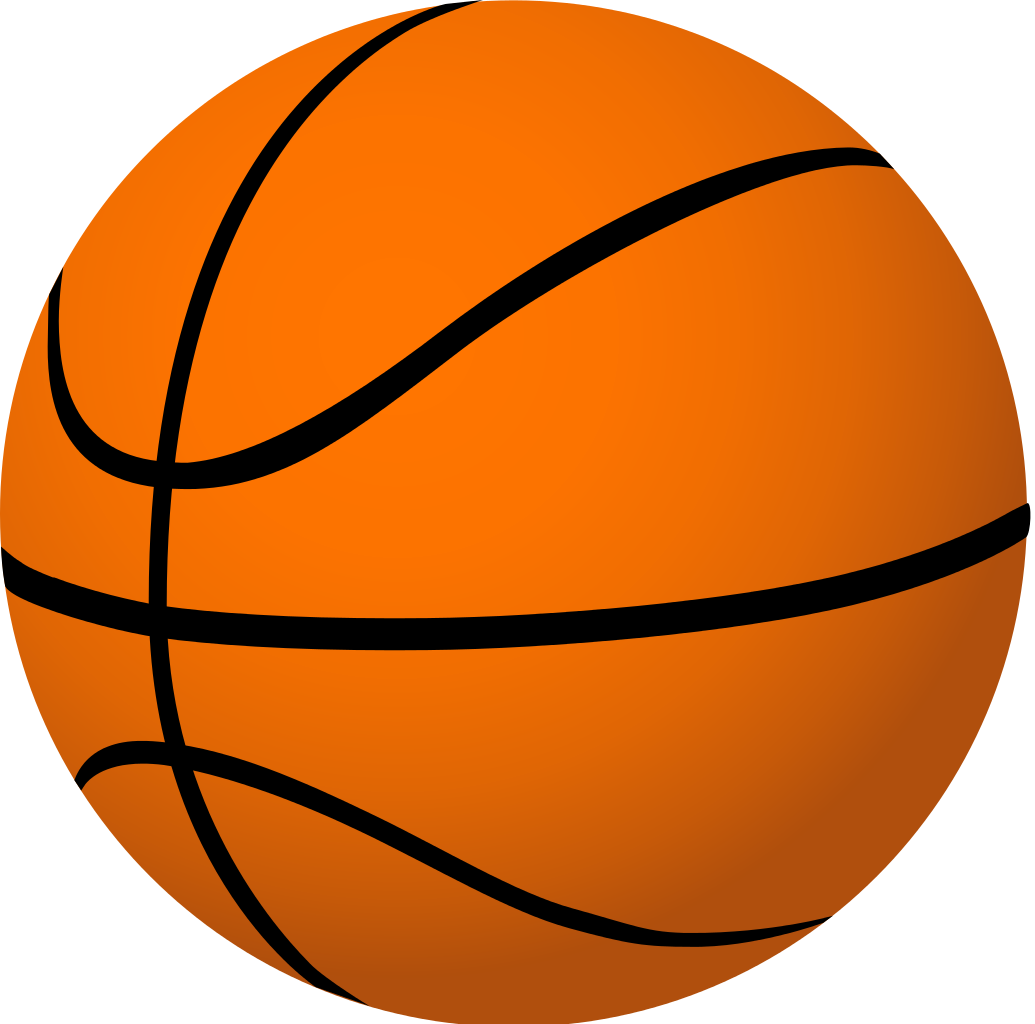 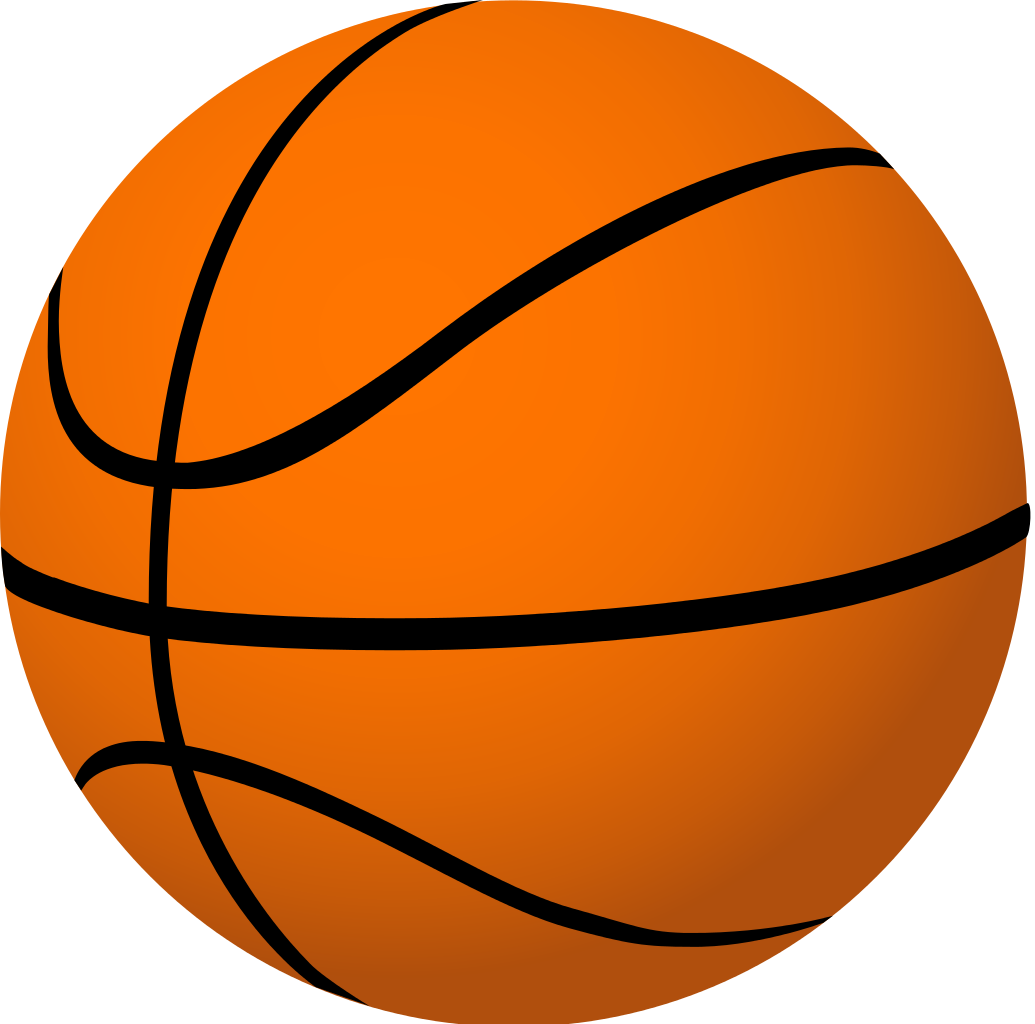 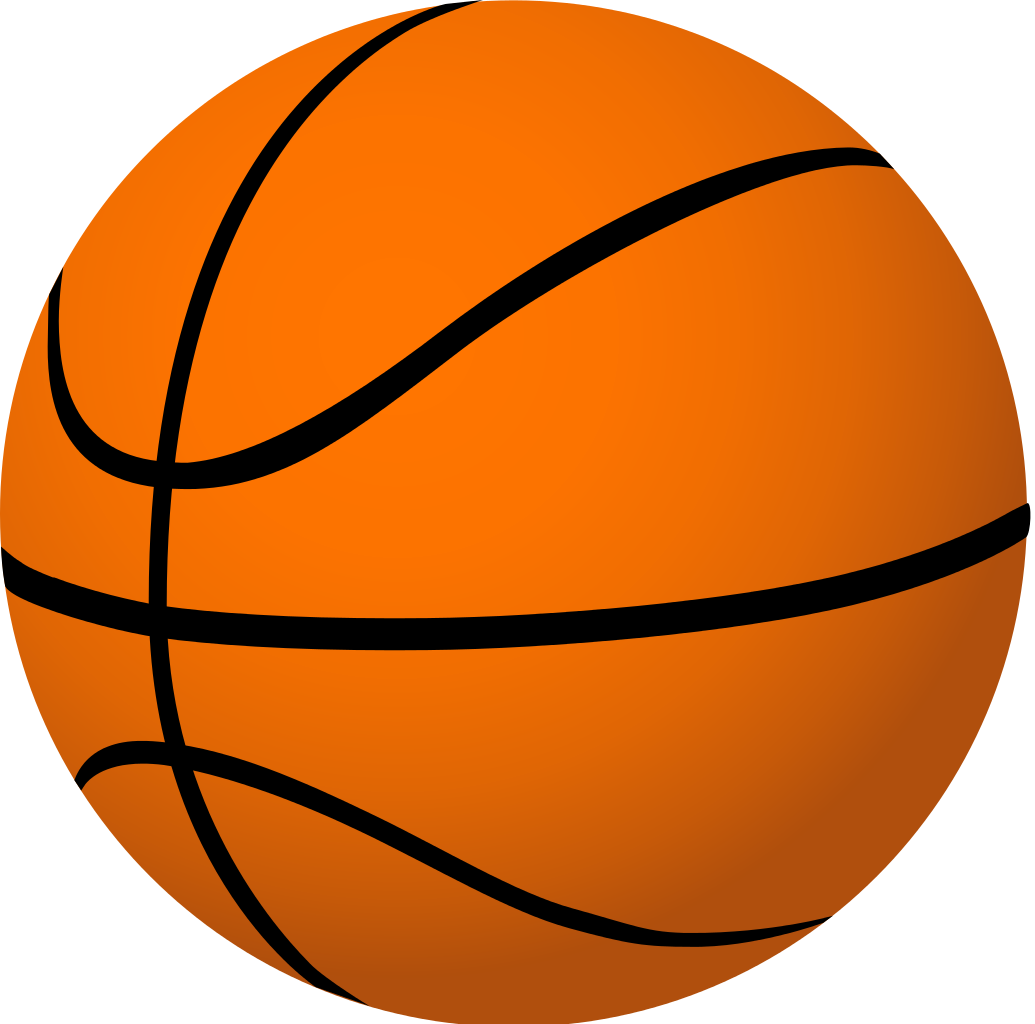 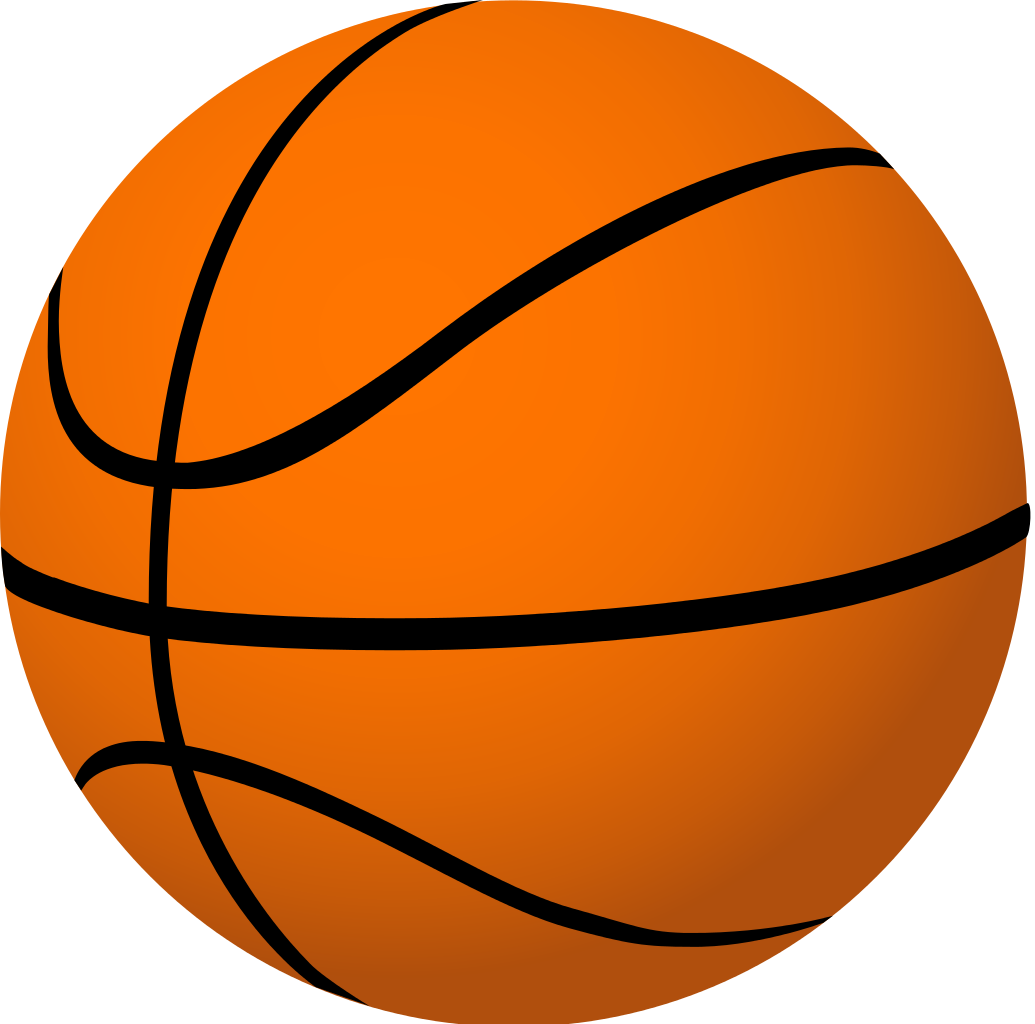 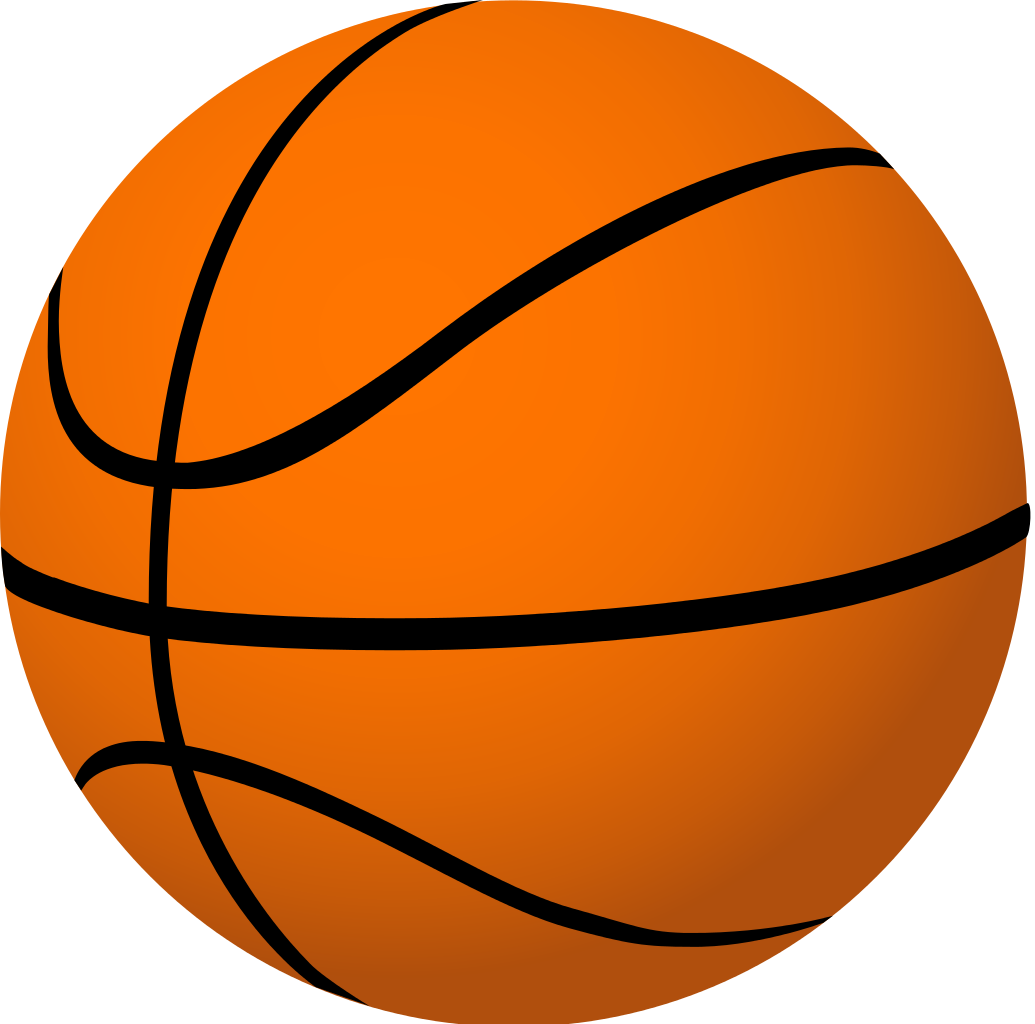 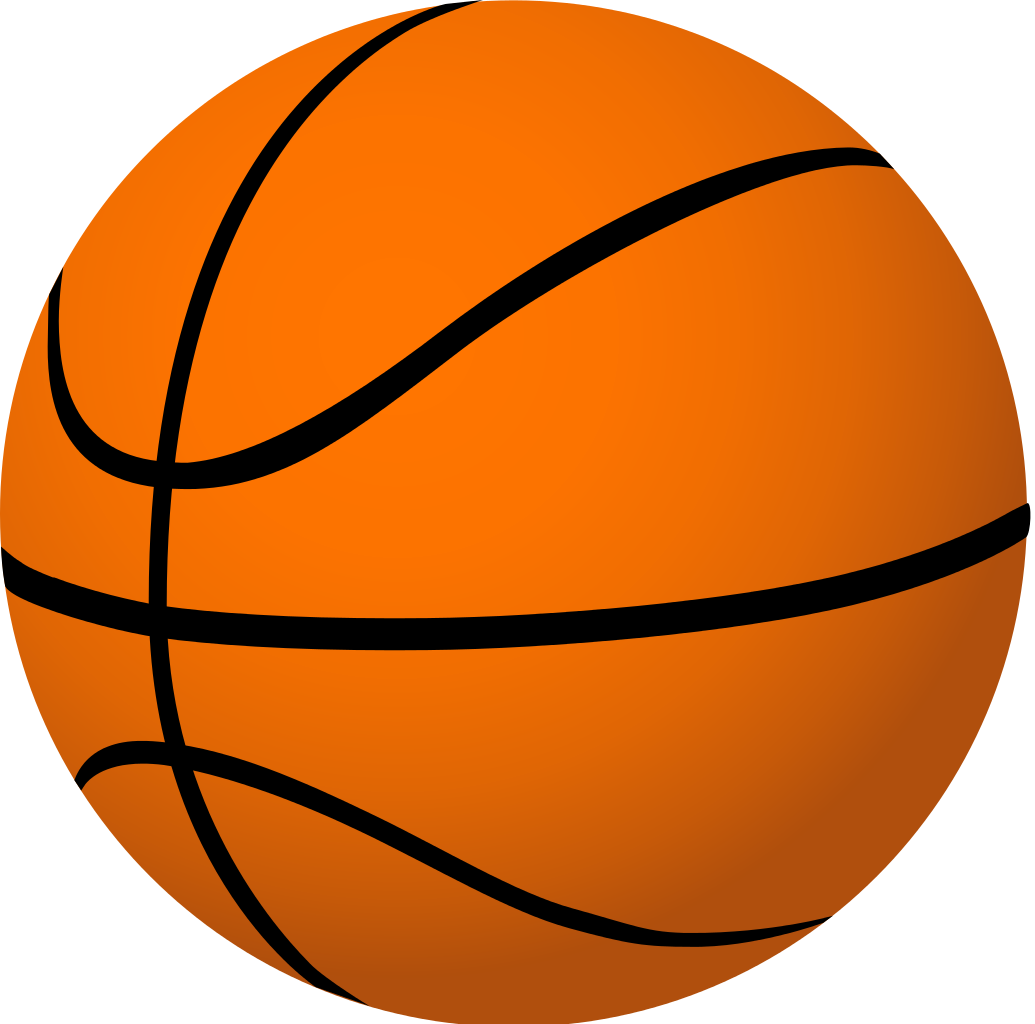 Question 9:
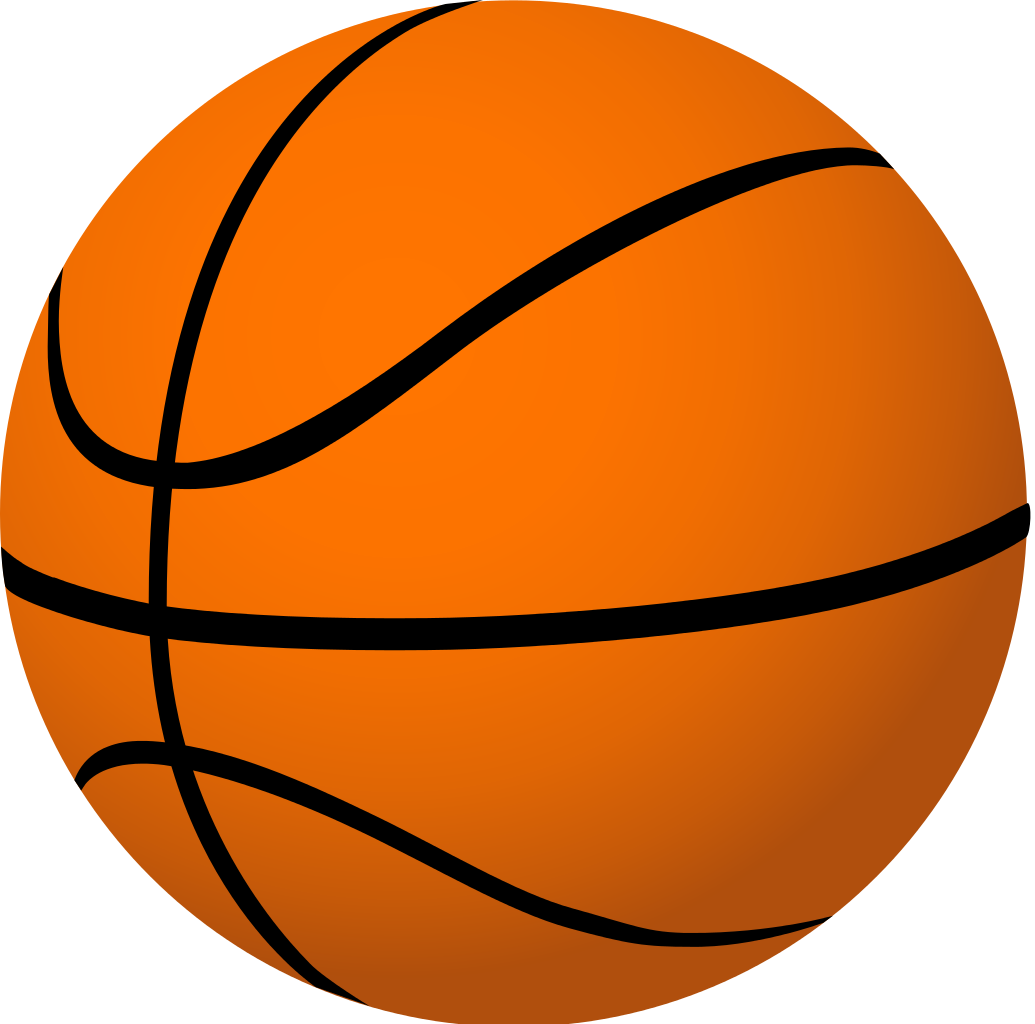 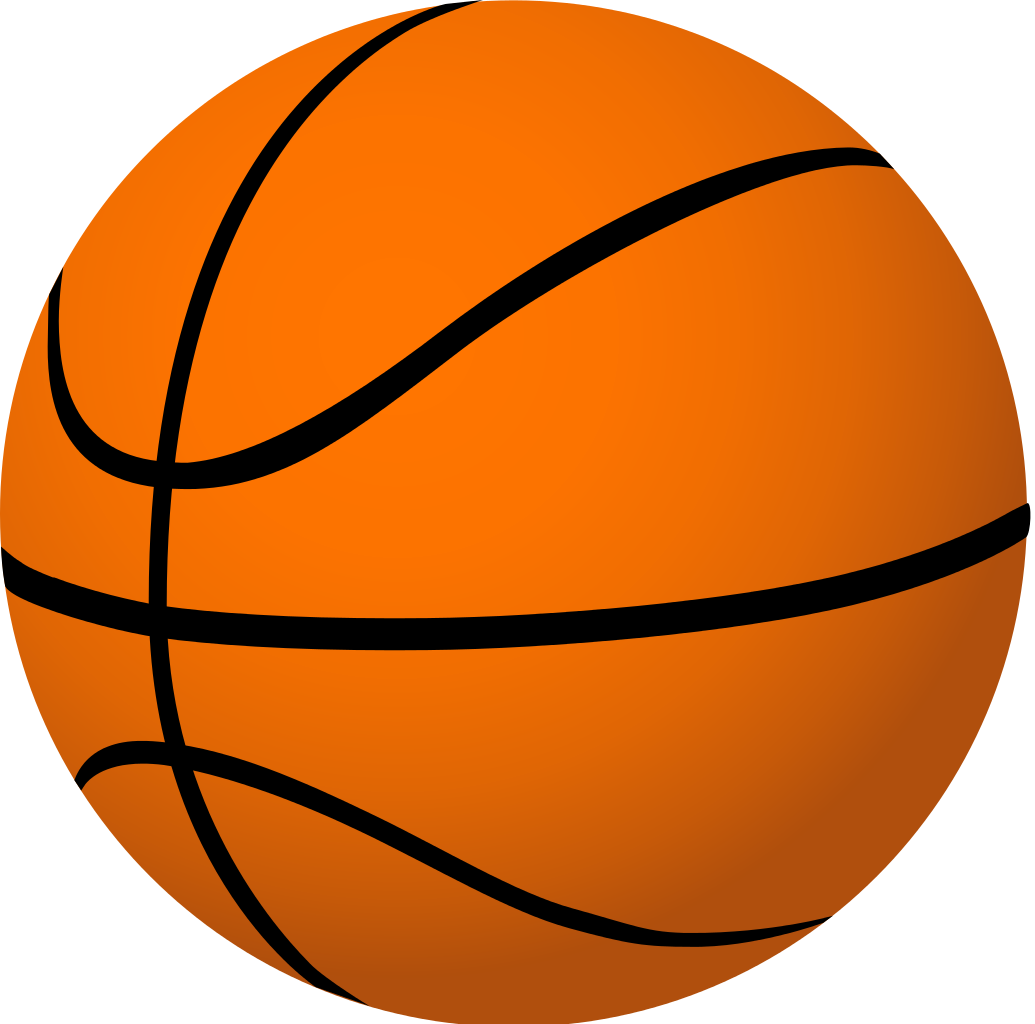 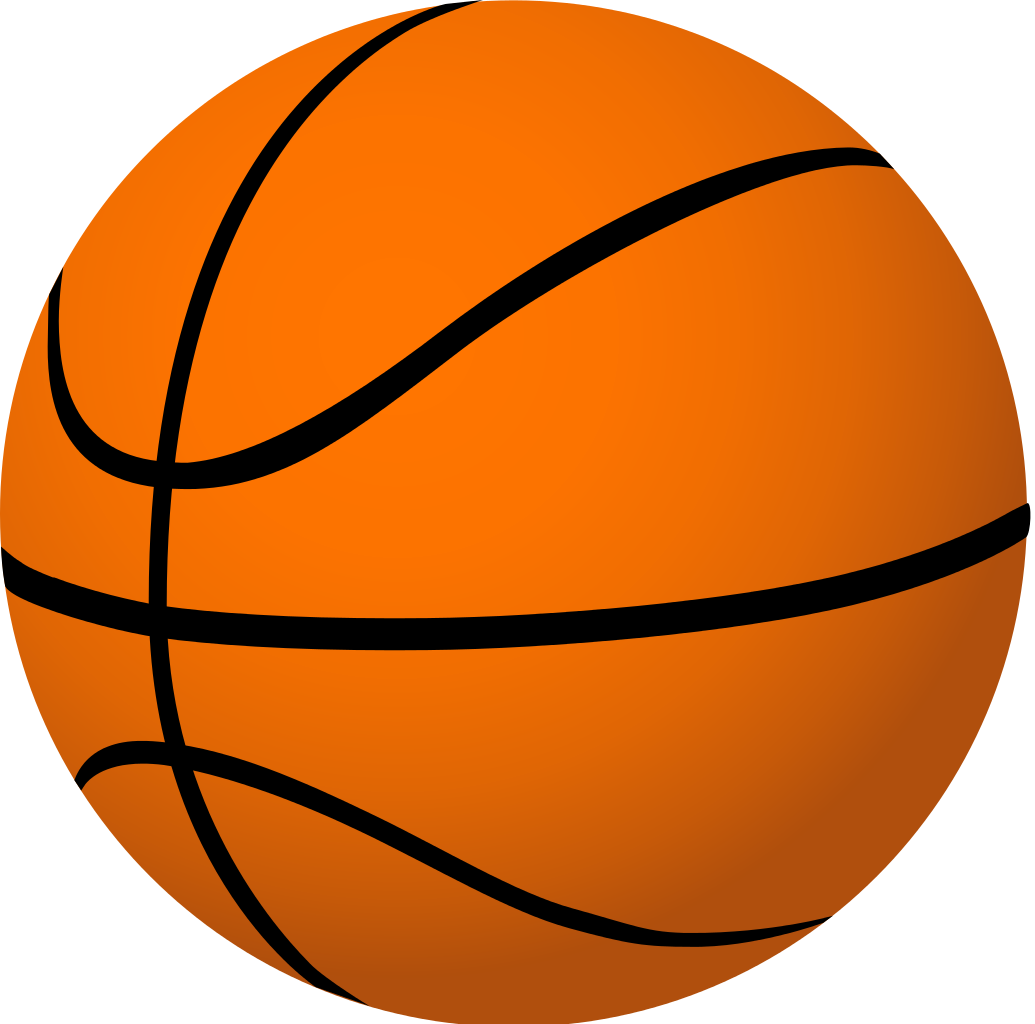 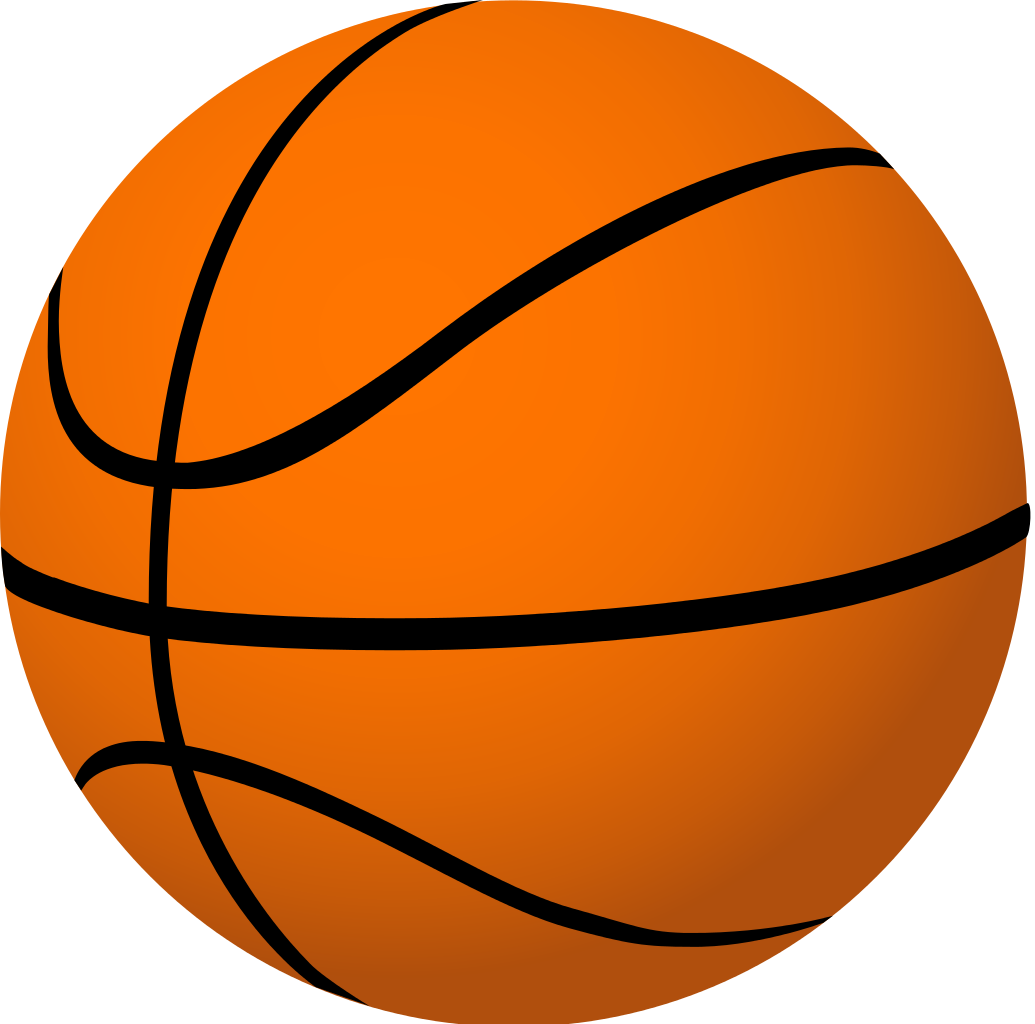 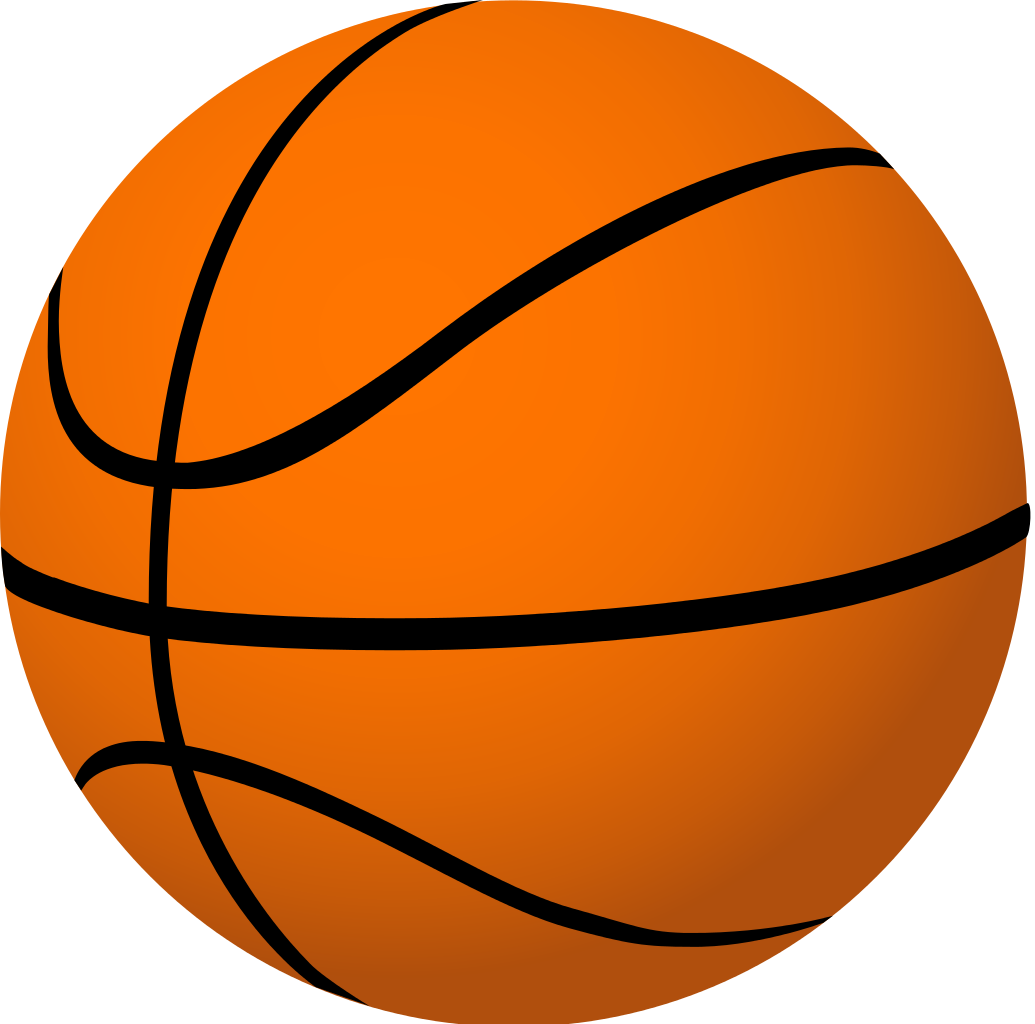 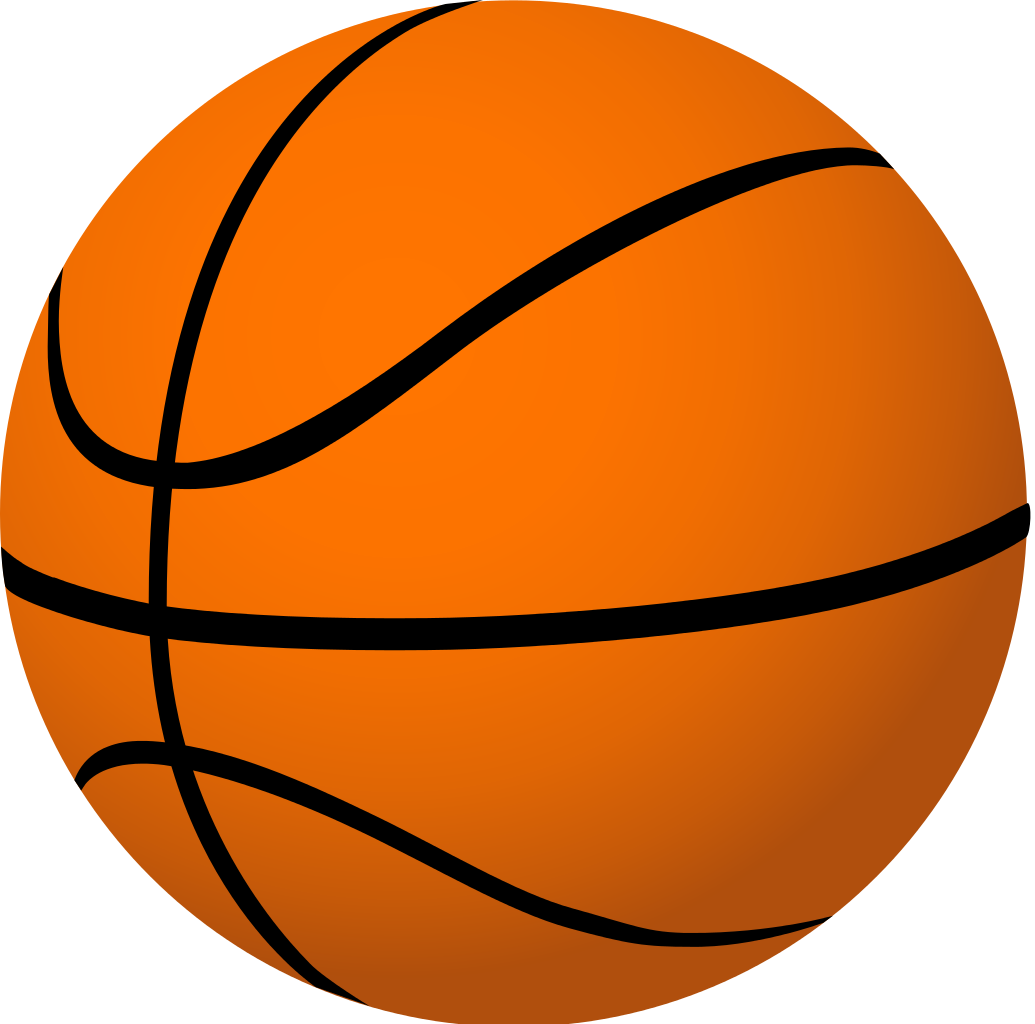 What does “Probable cause” mean?
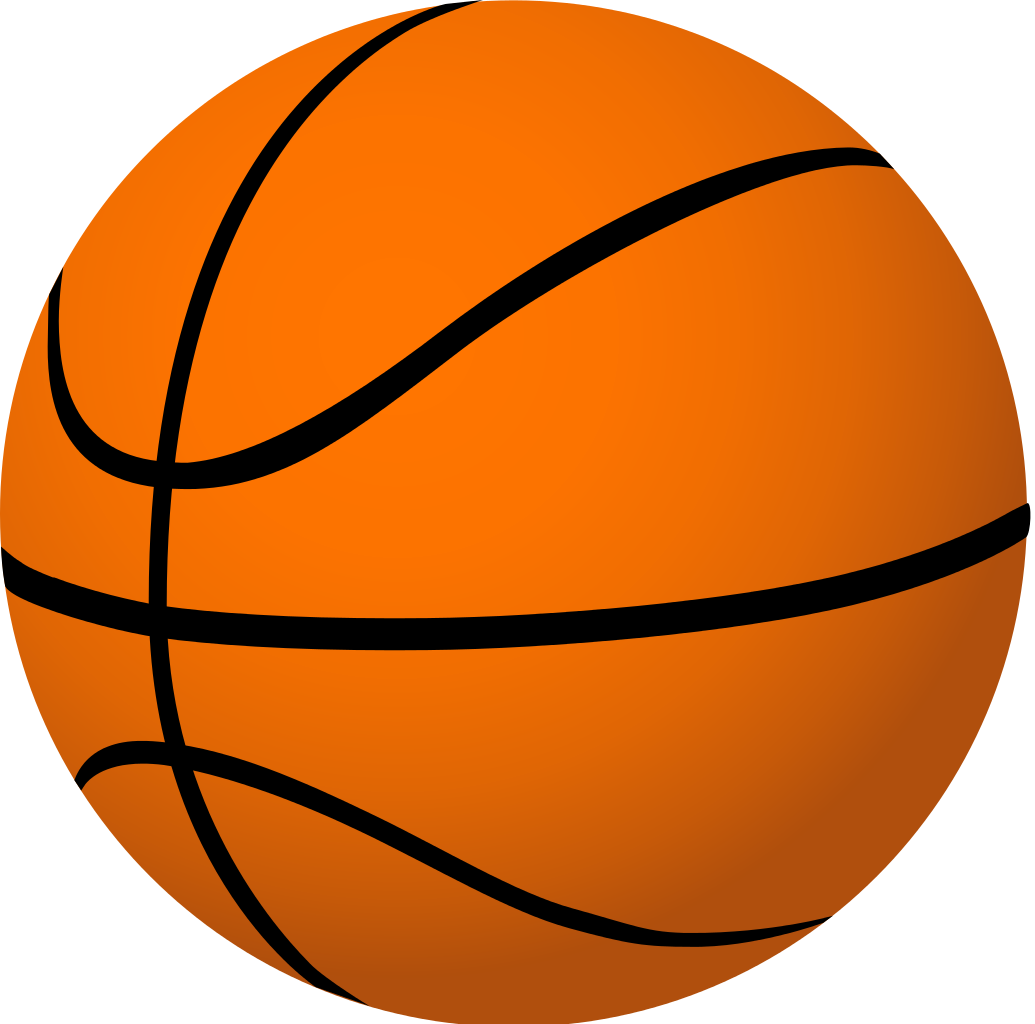 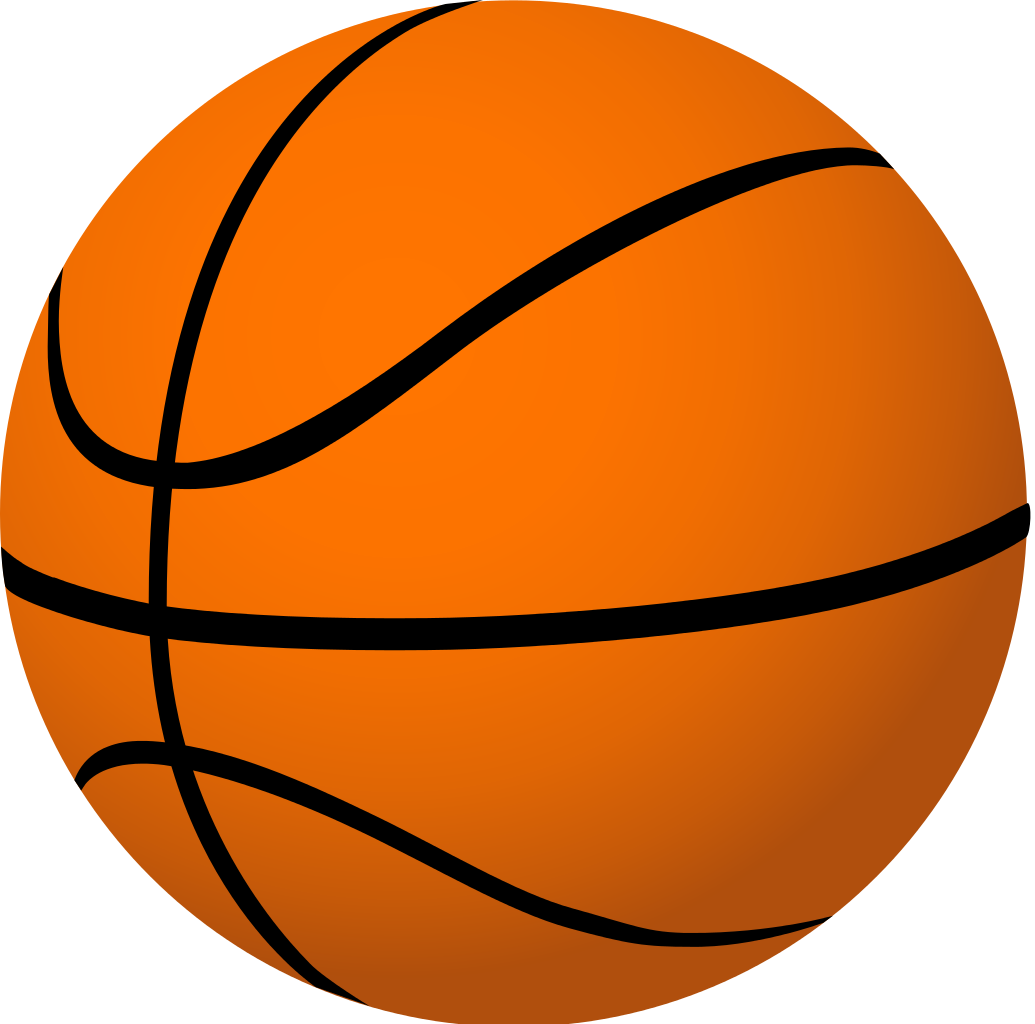 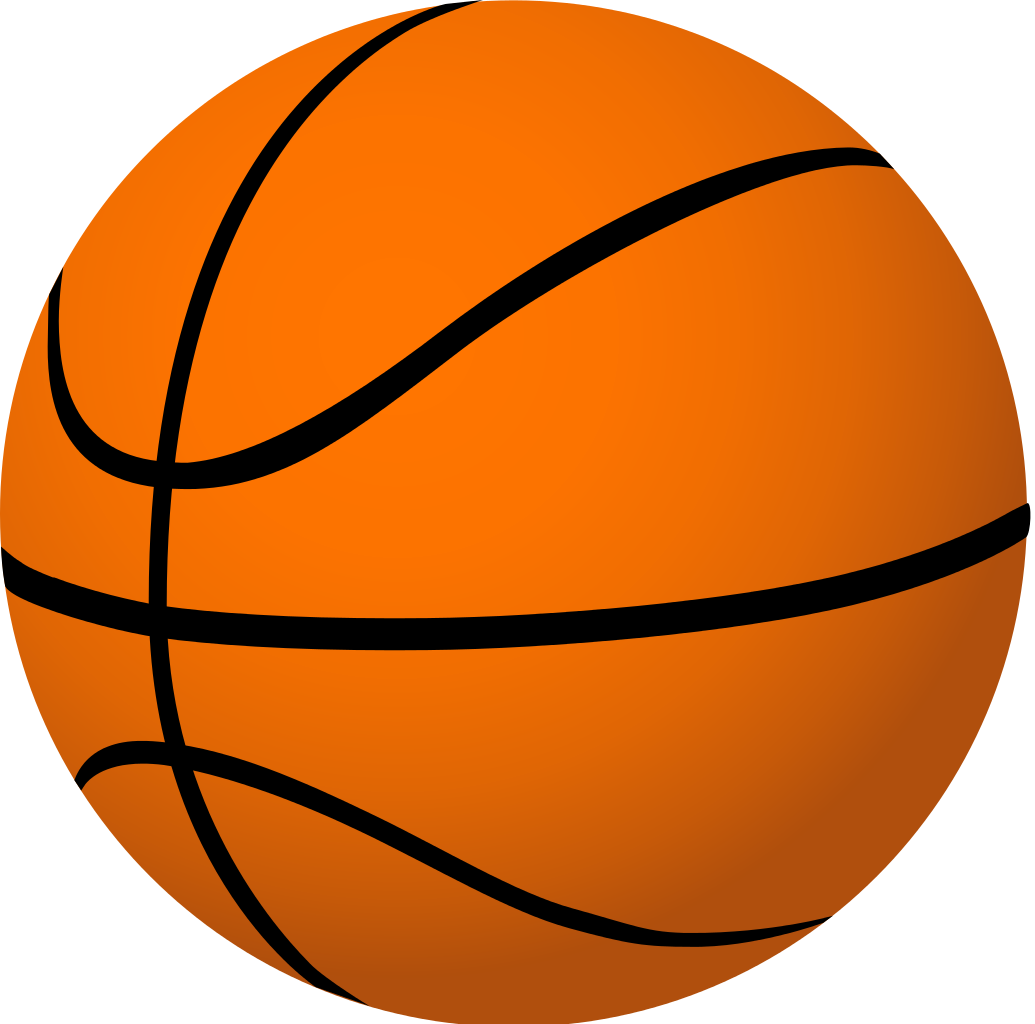 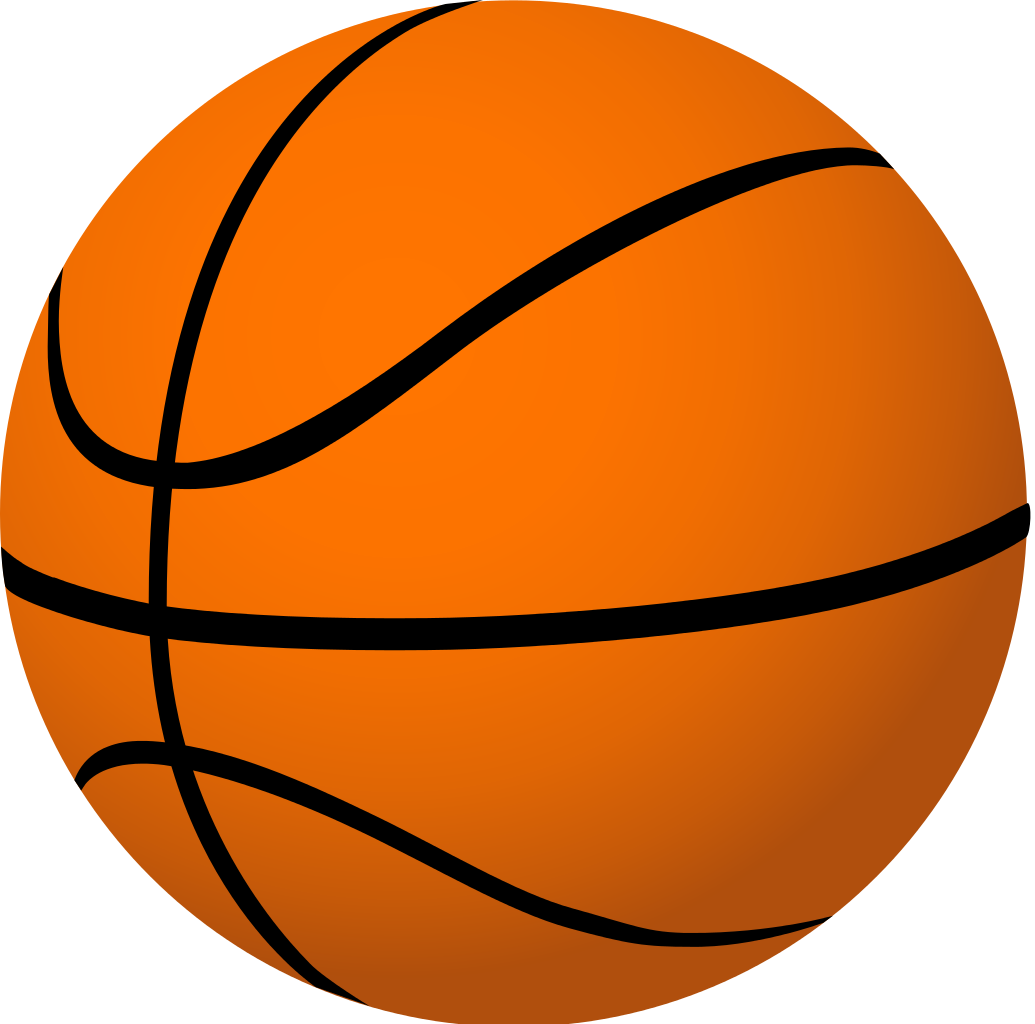 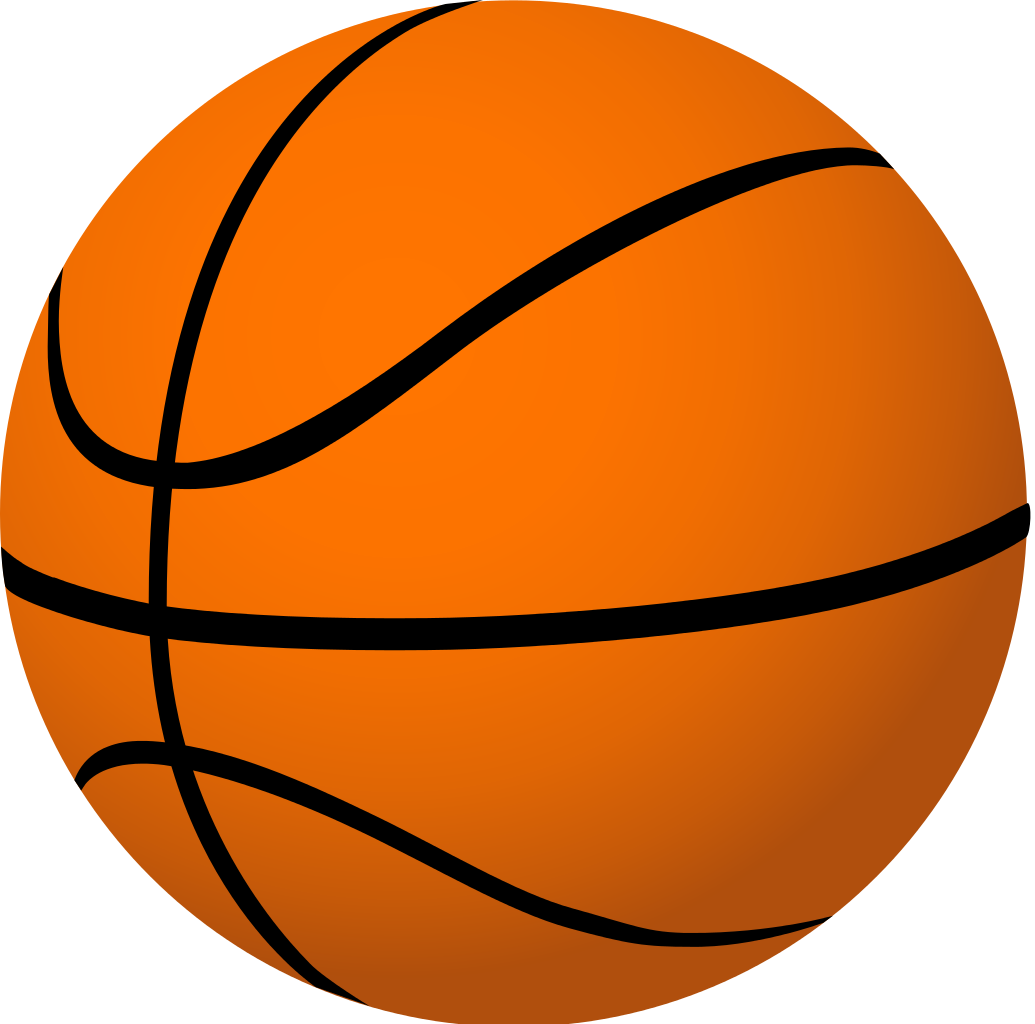 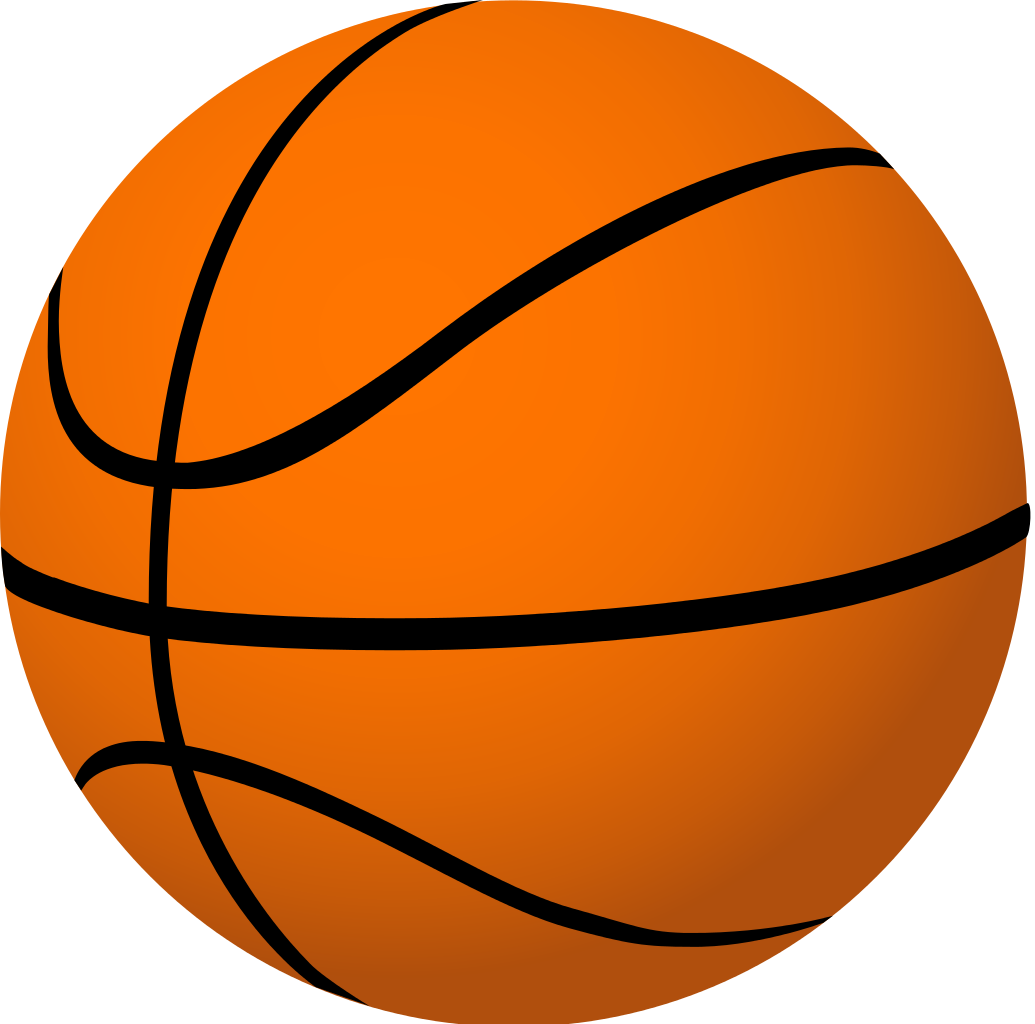 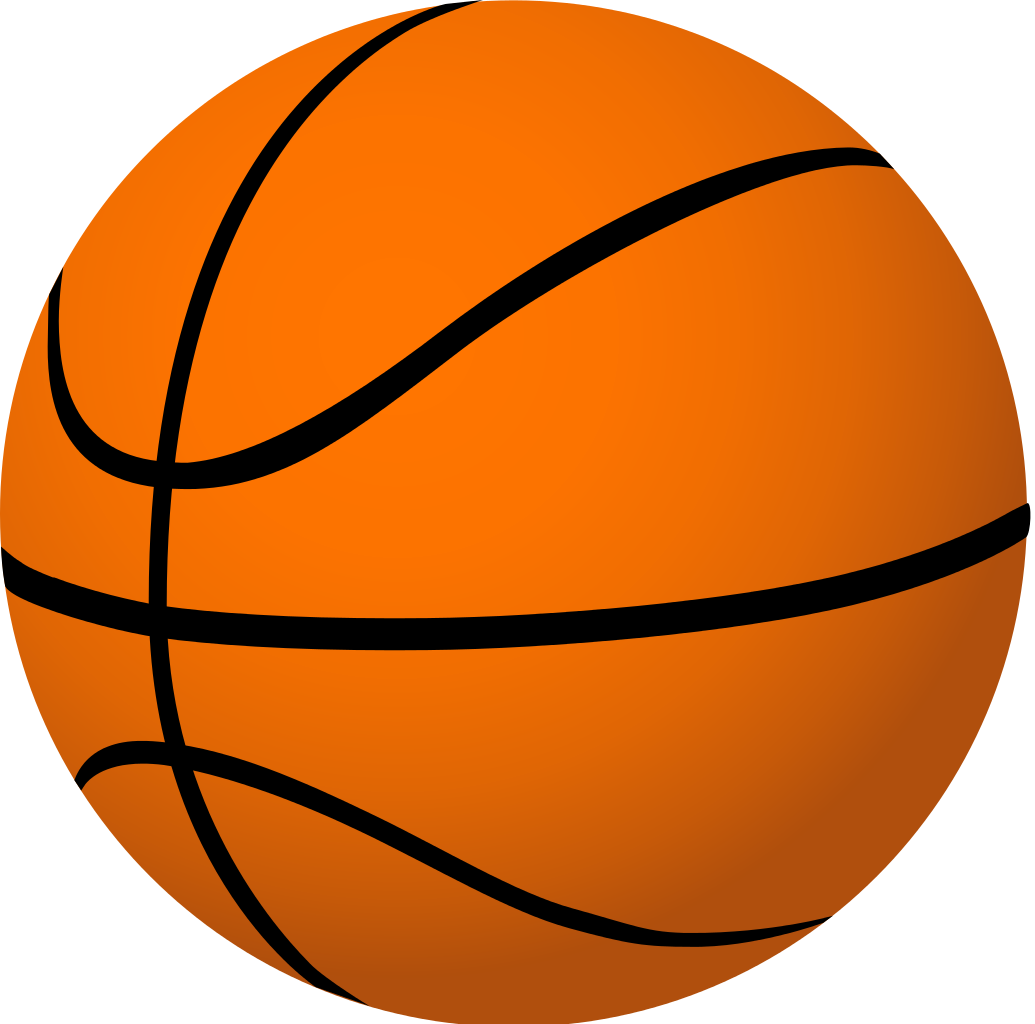 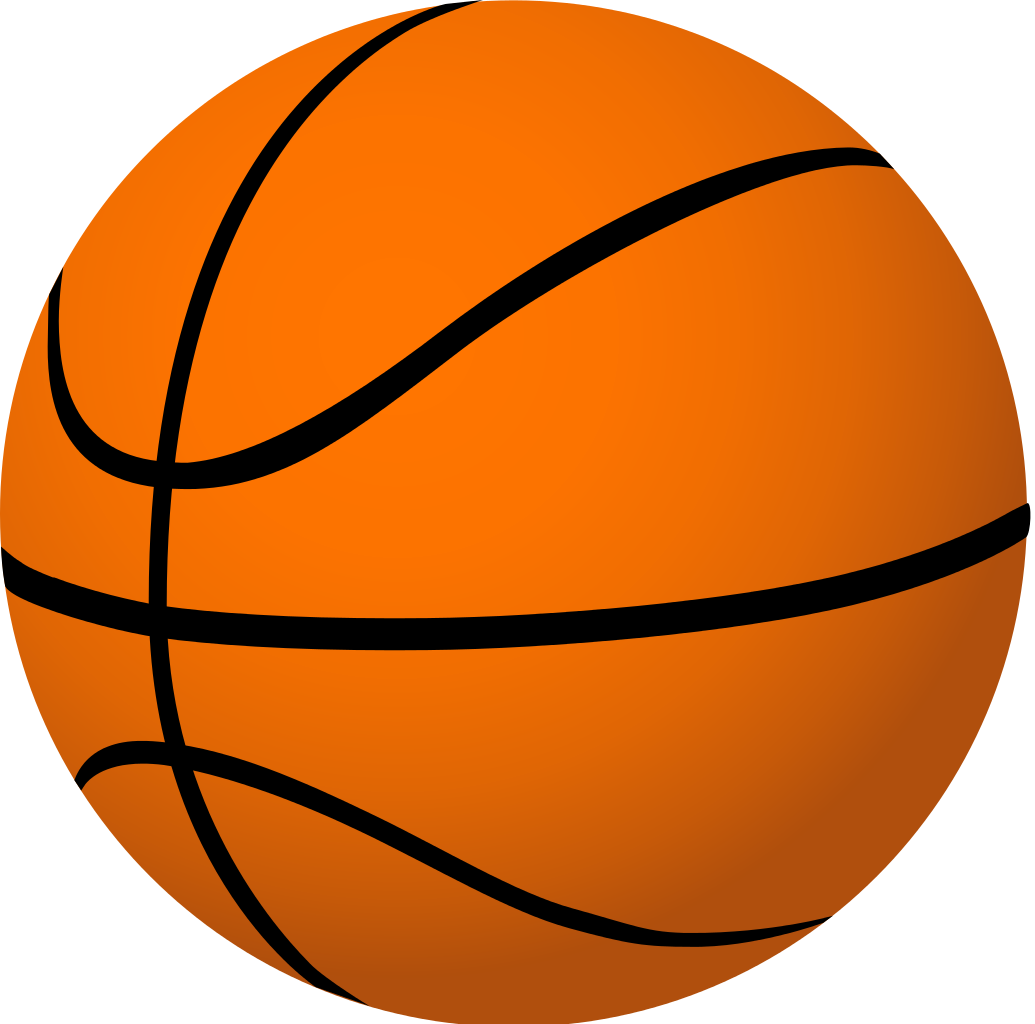 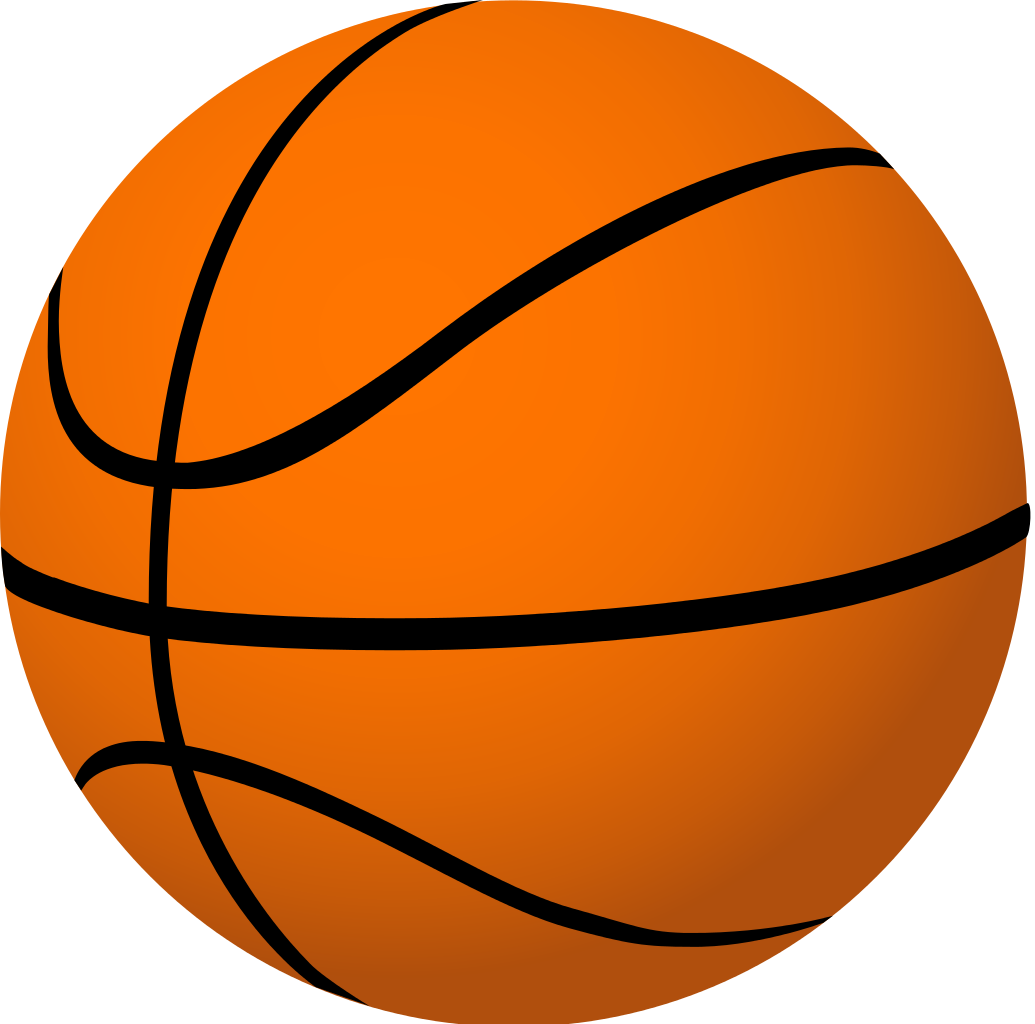 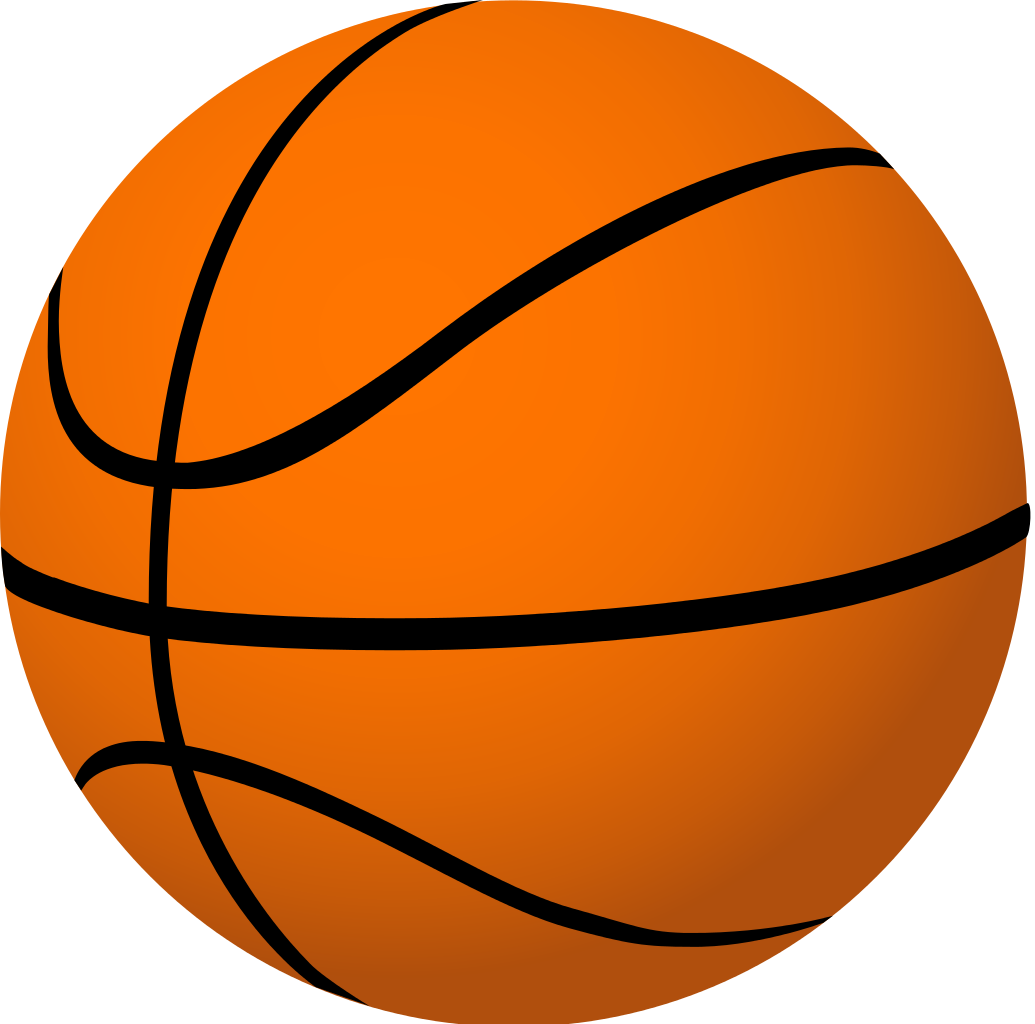 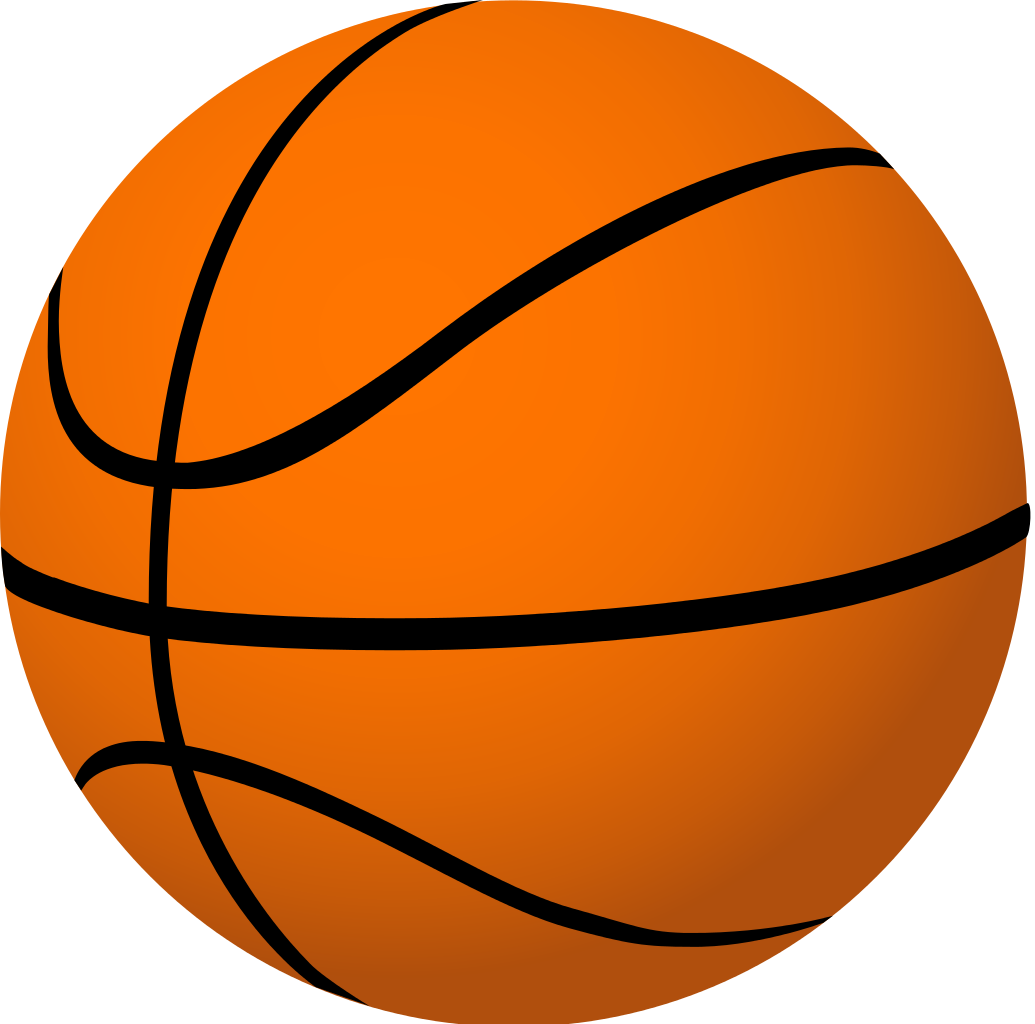 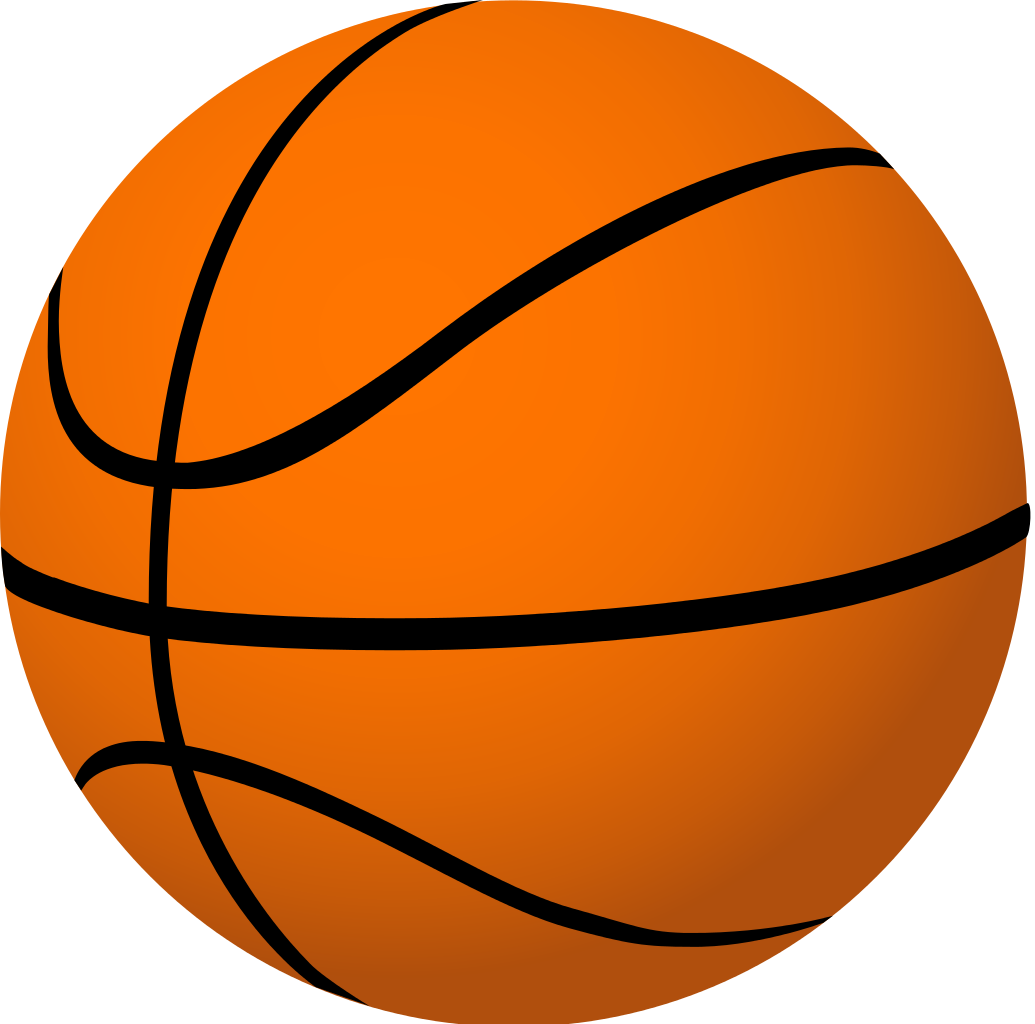 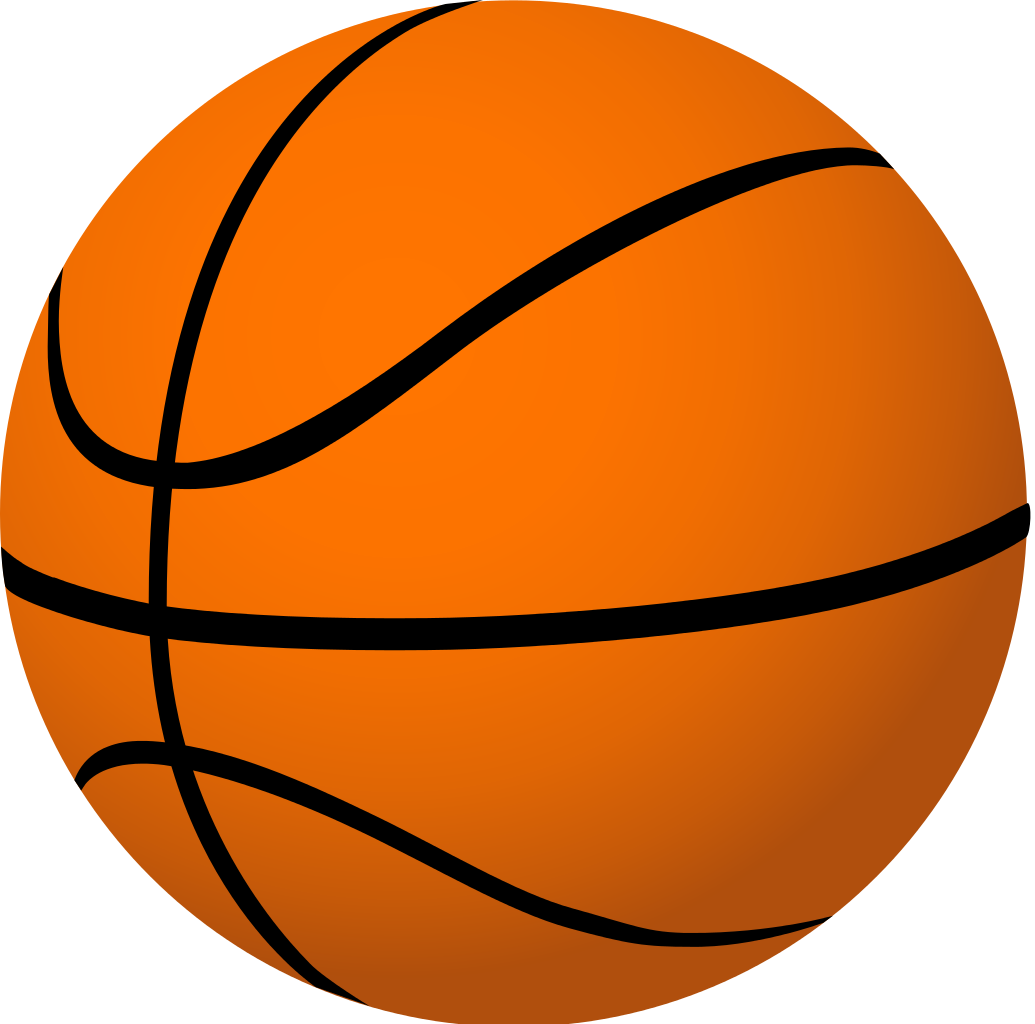 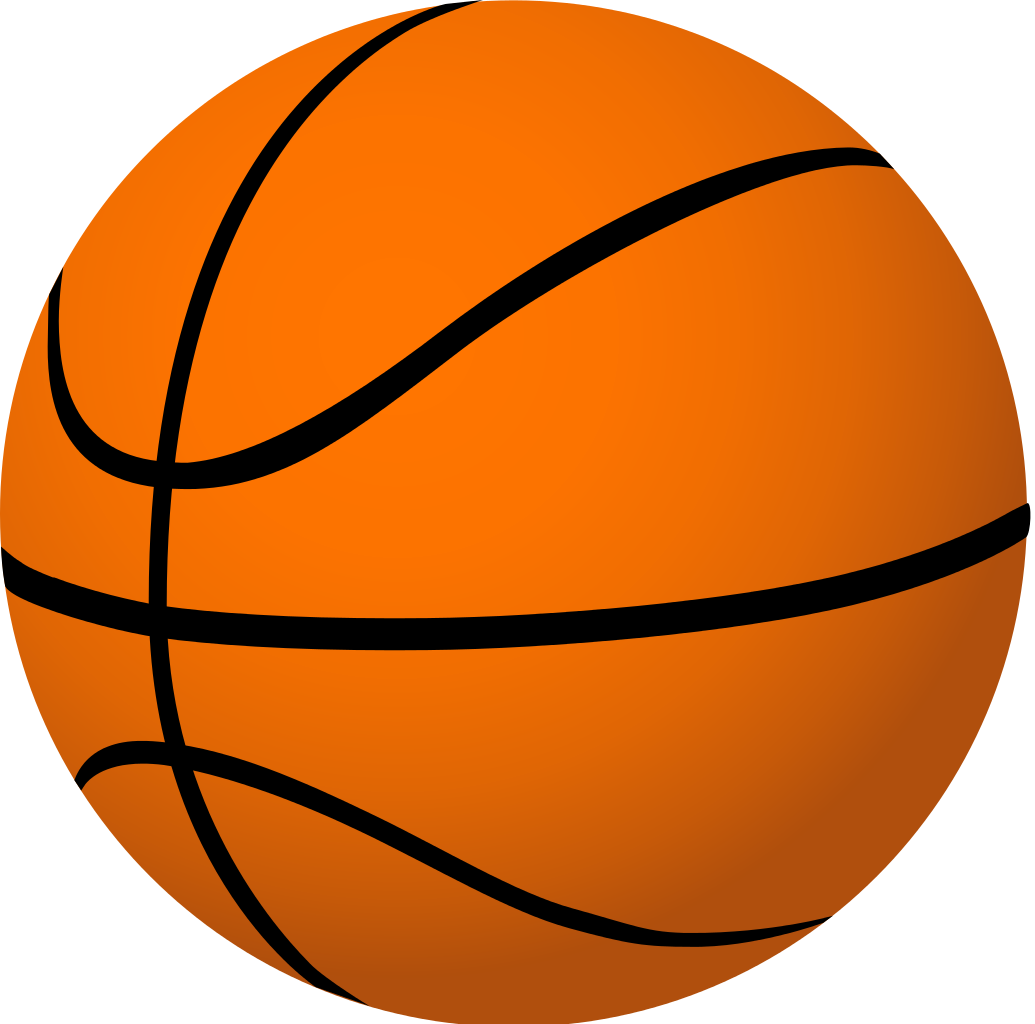 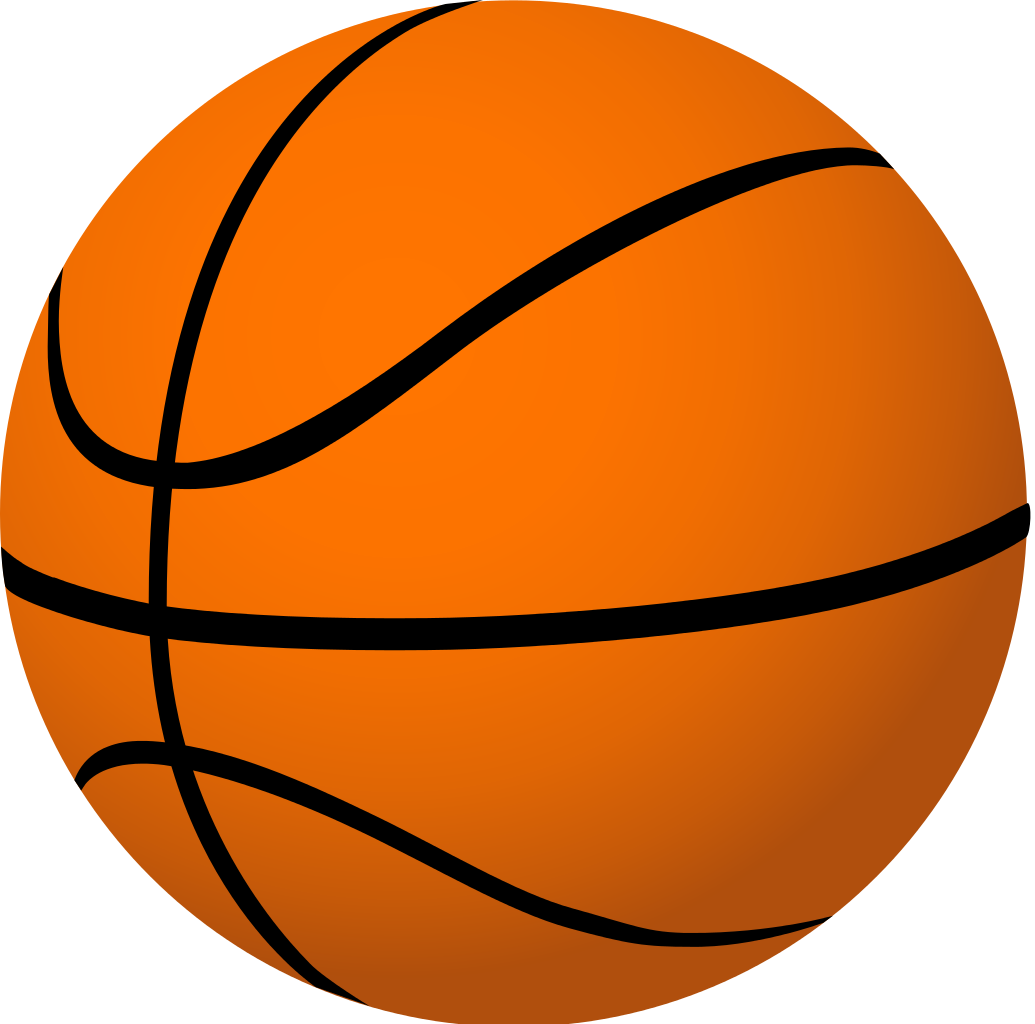 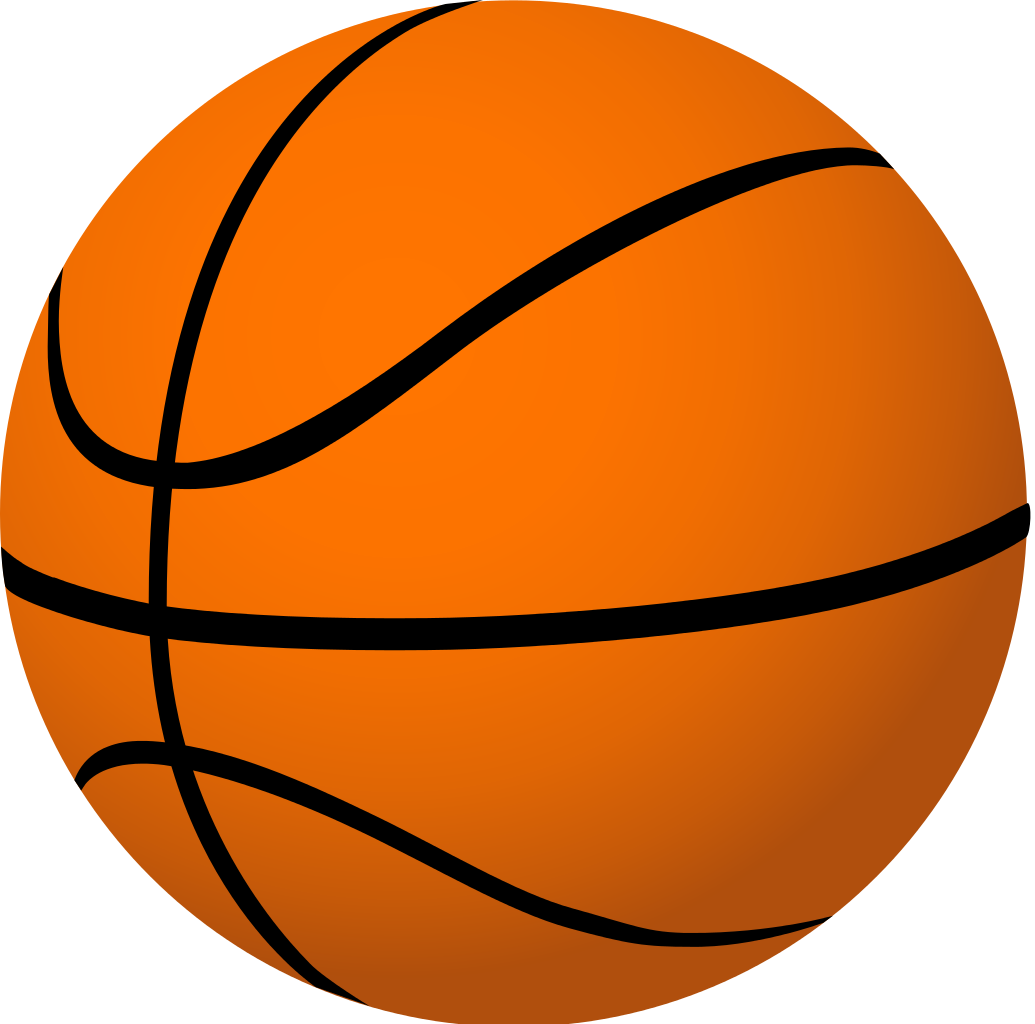 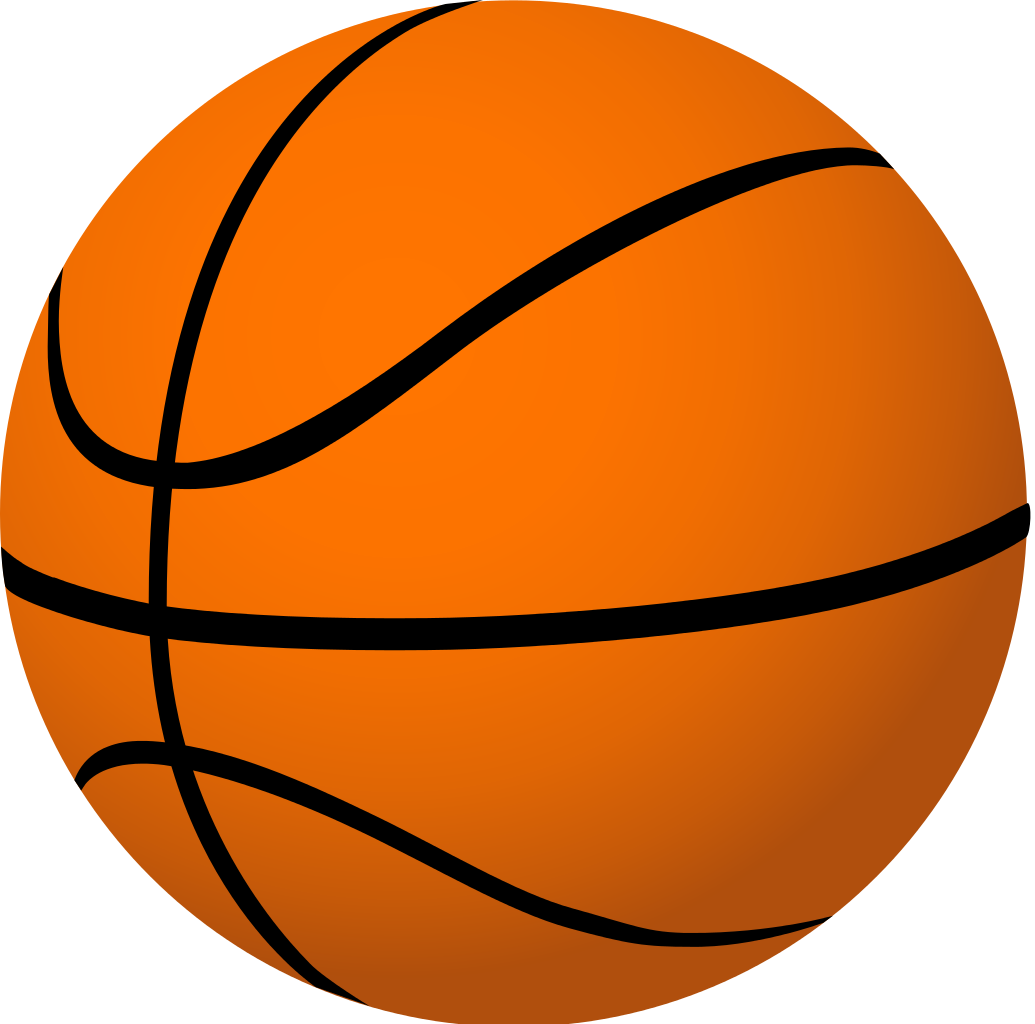 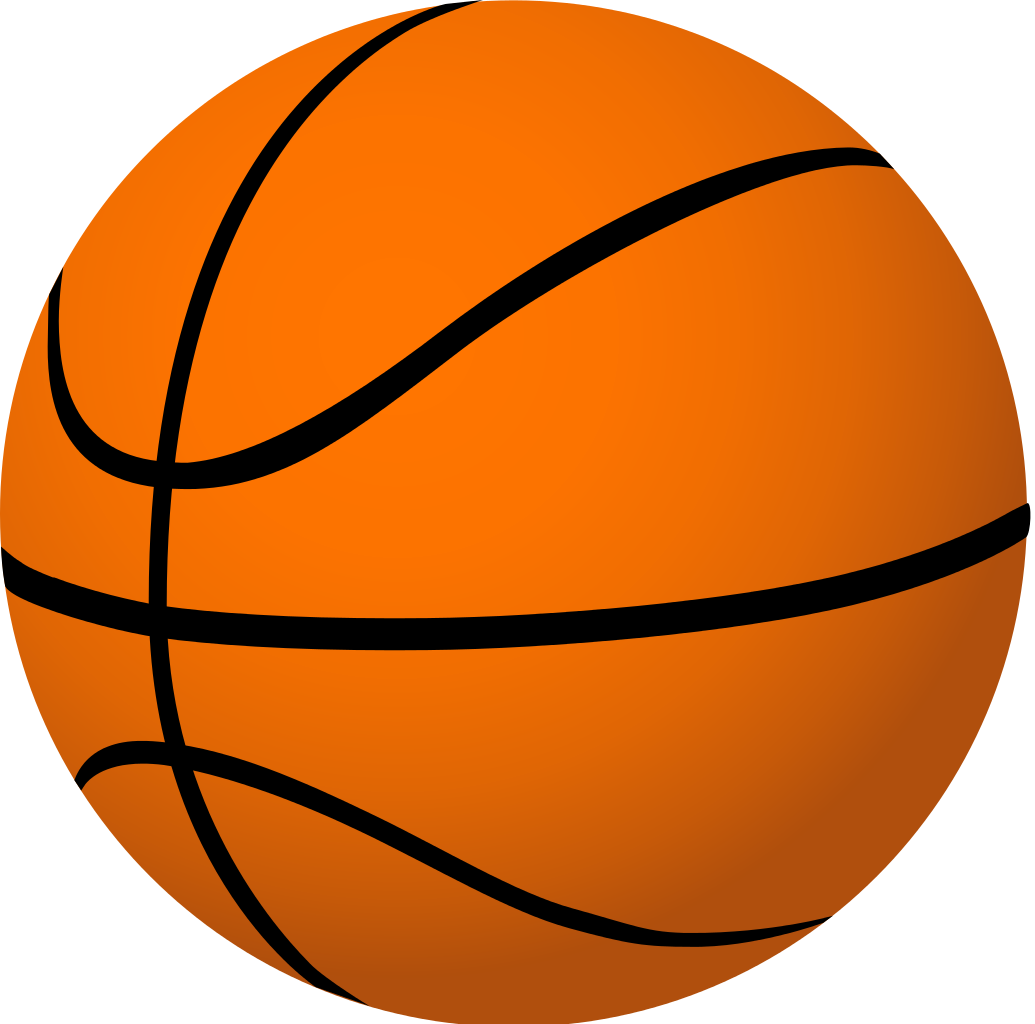 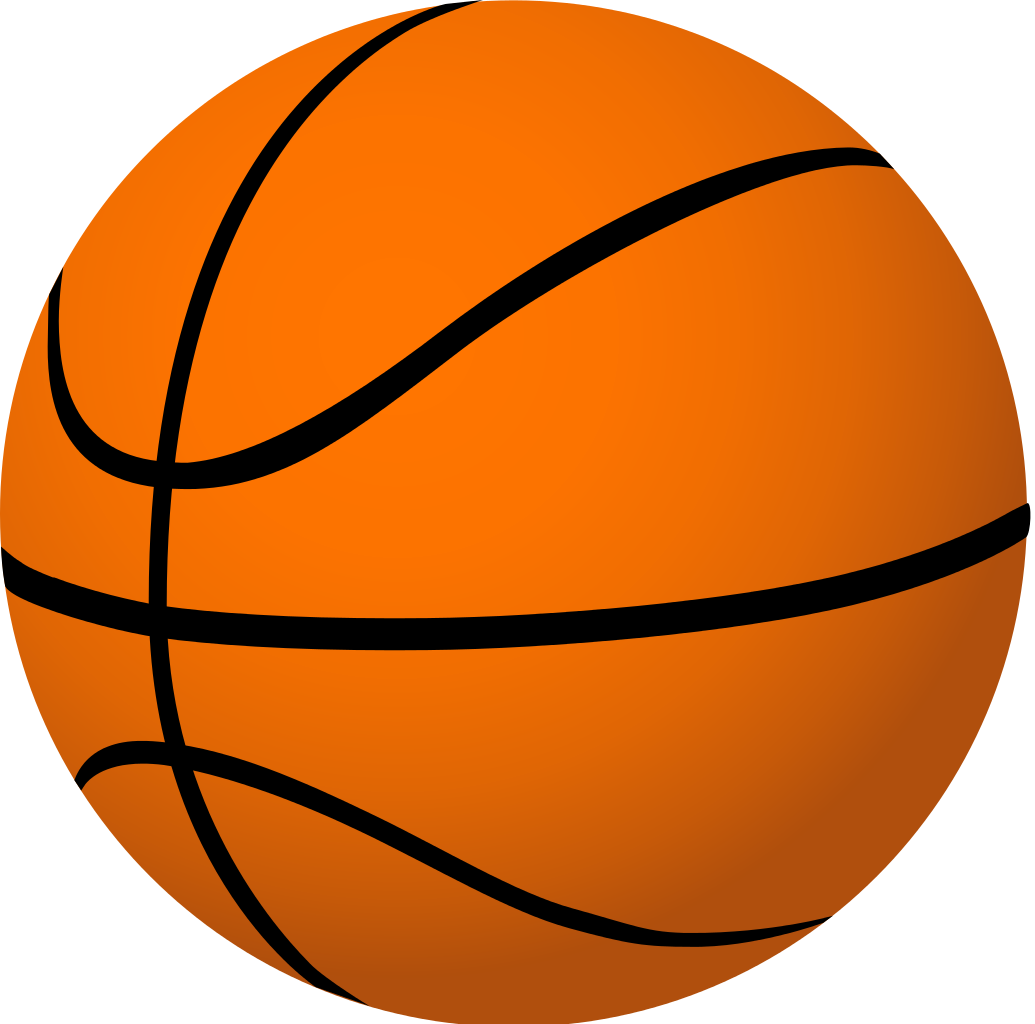 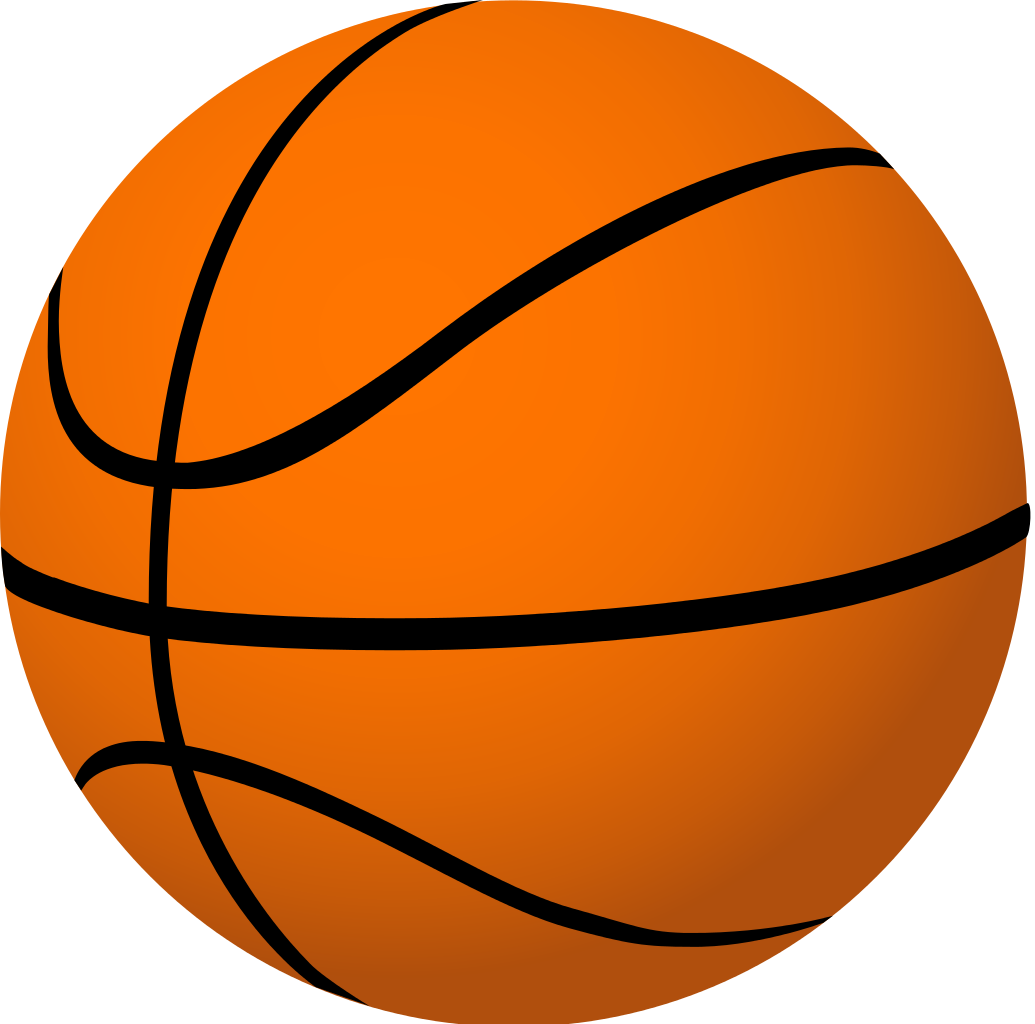 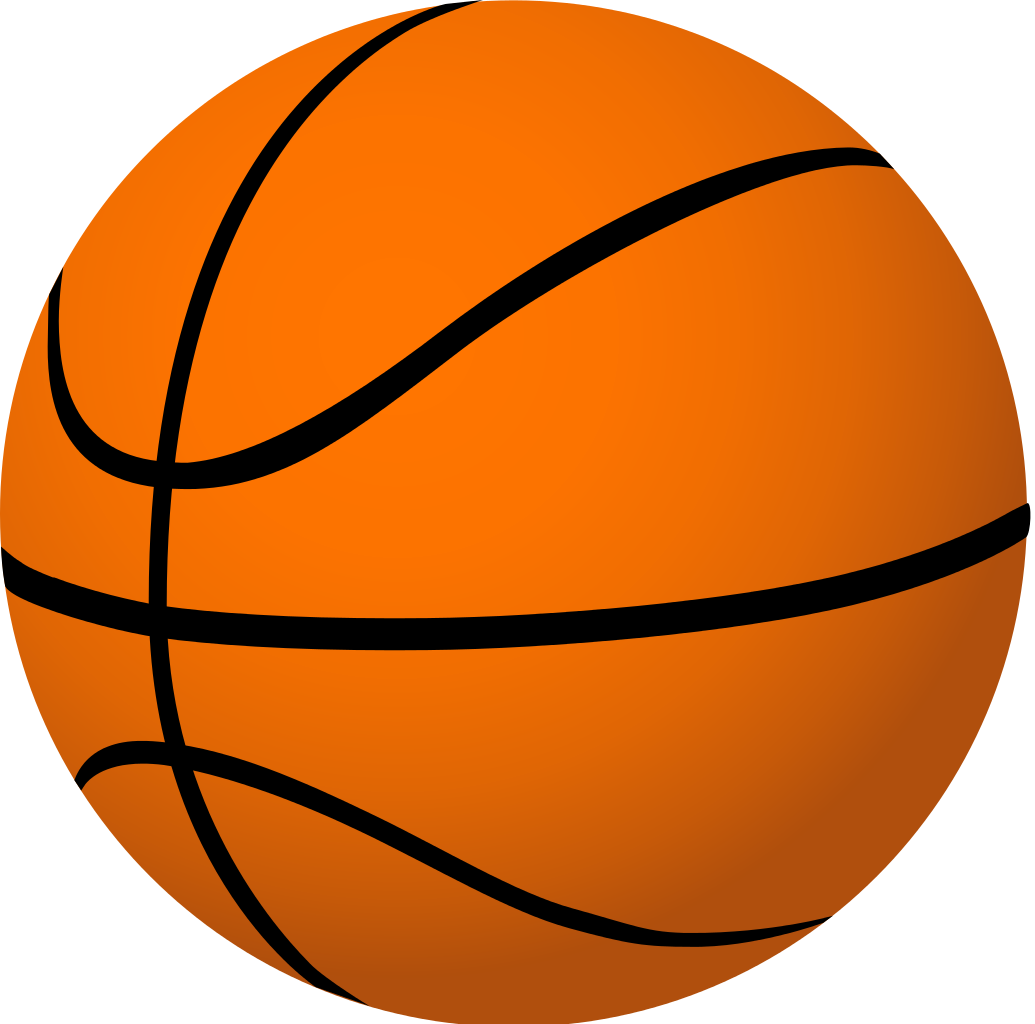 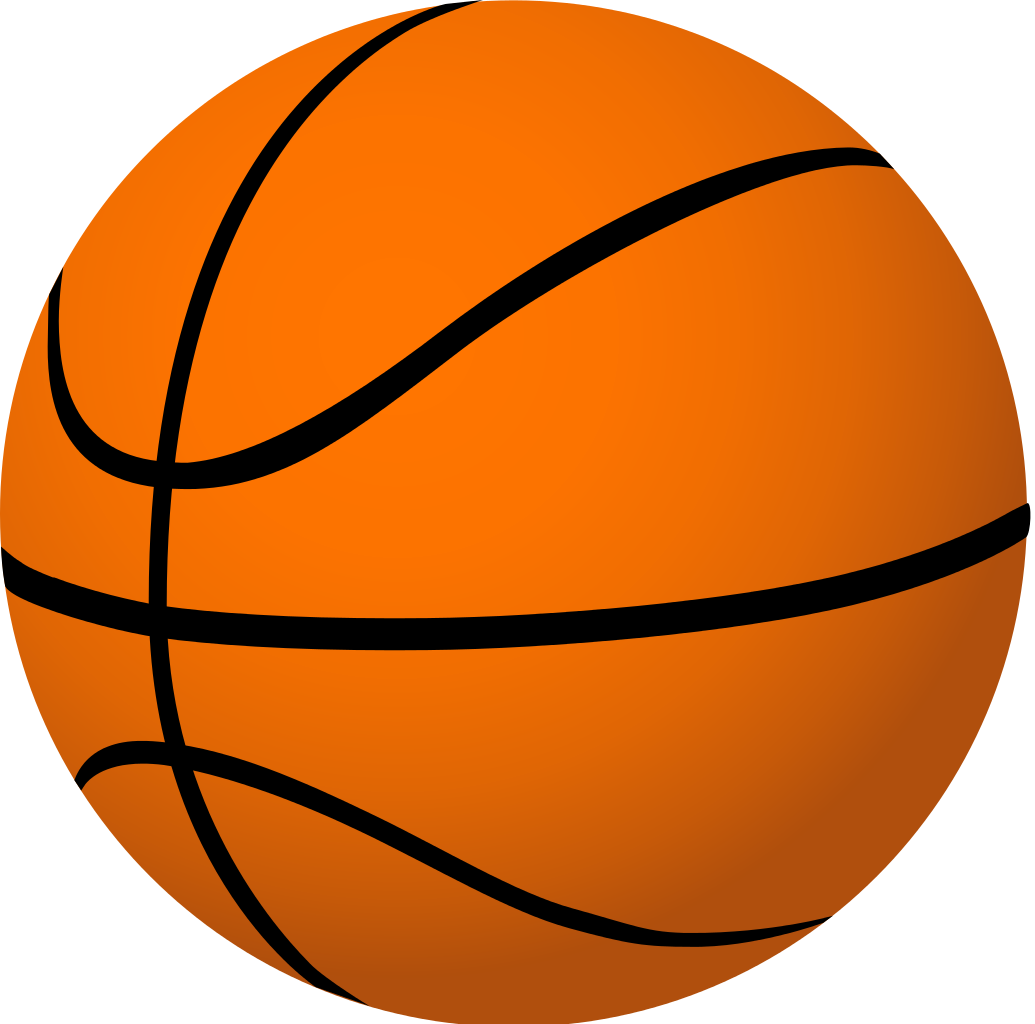 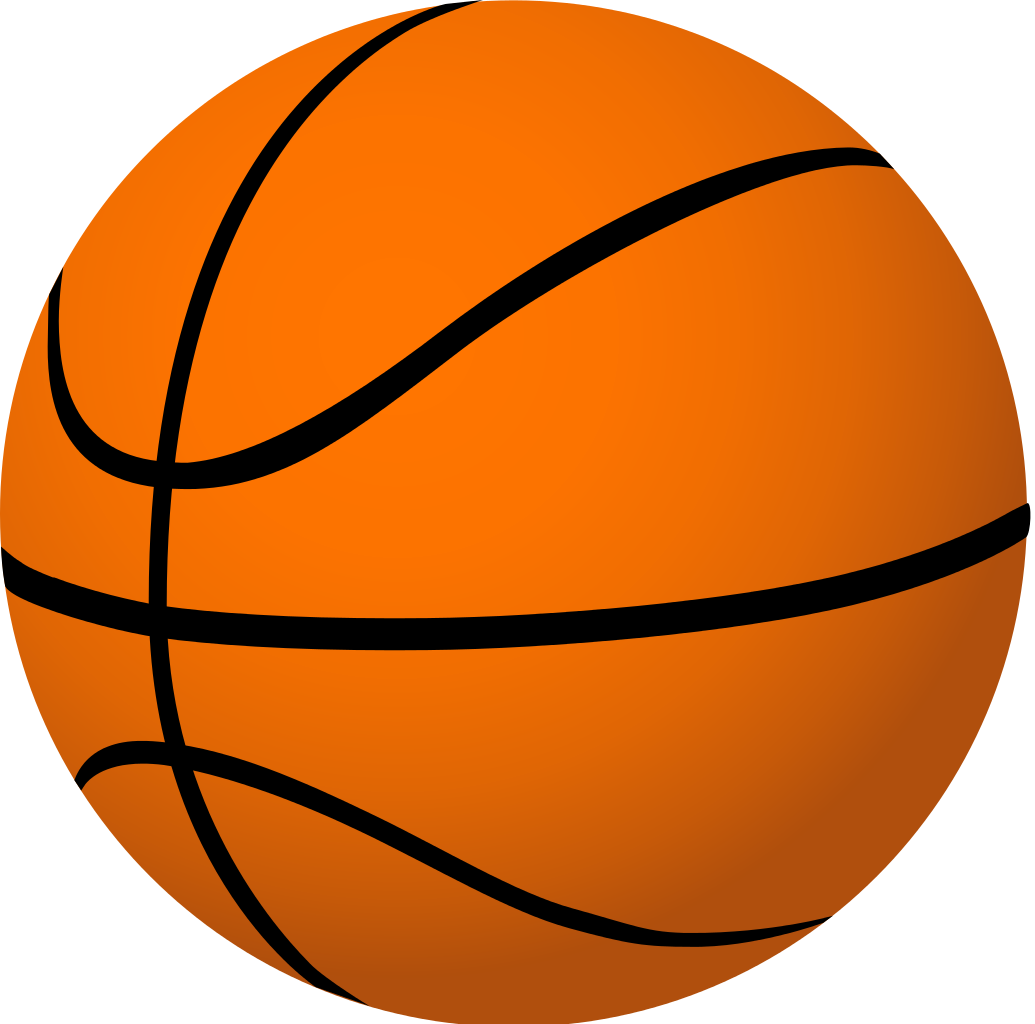 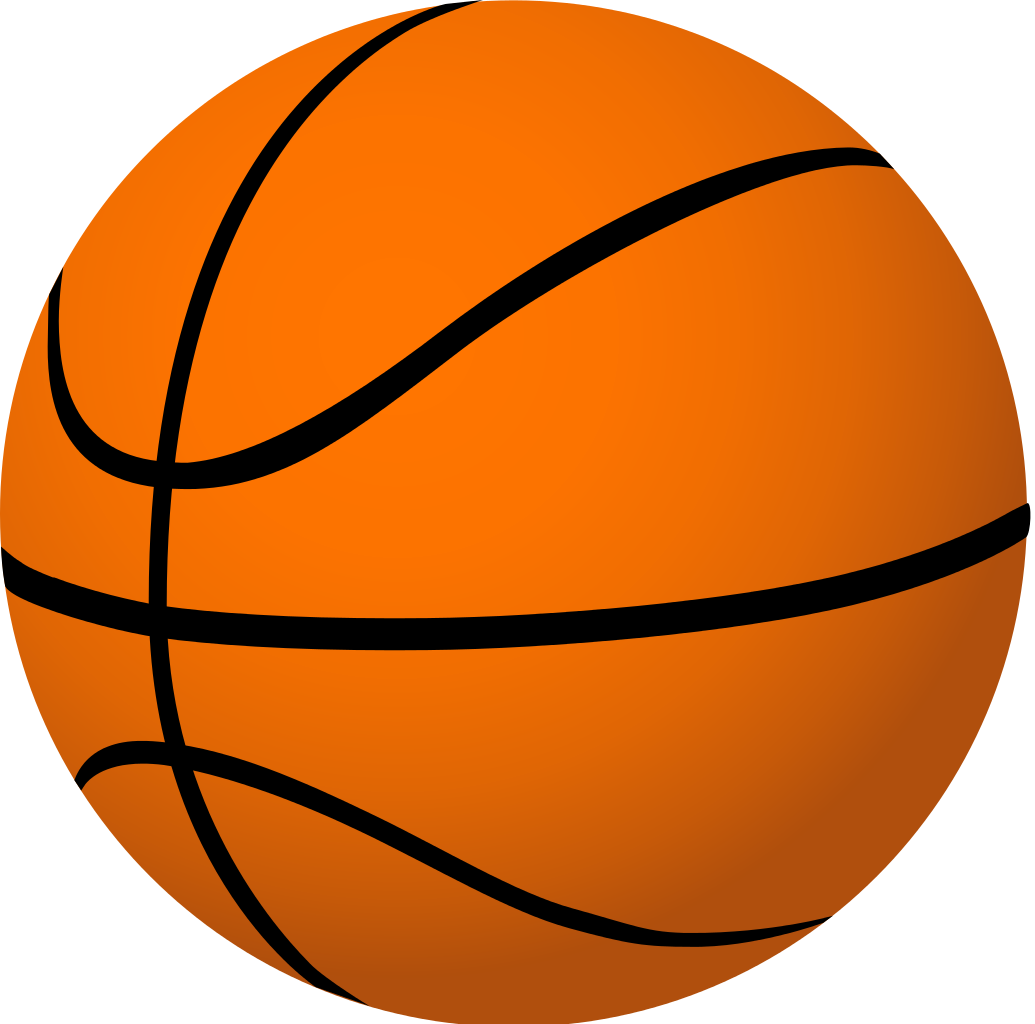 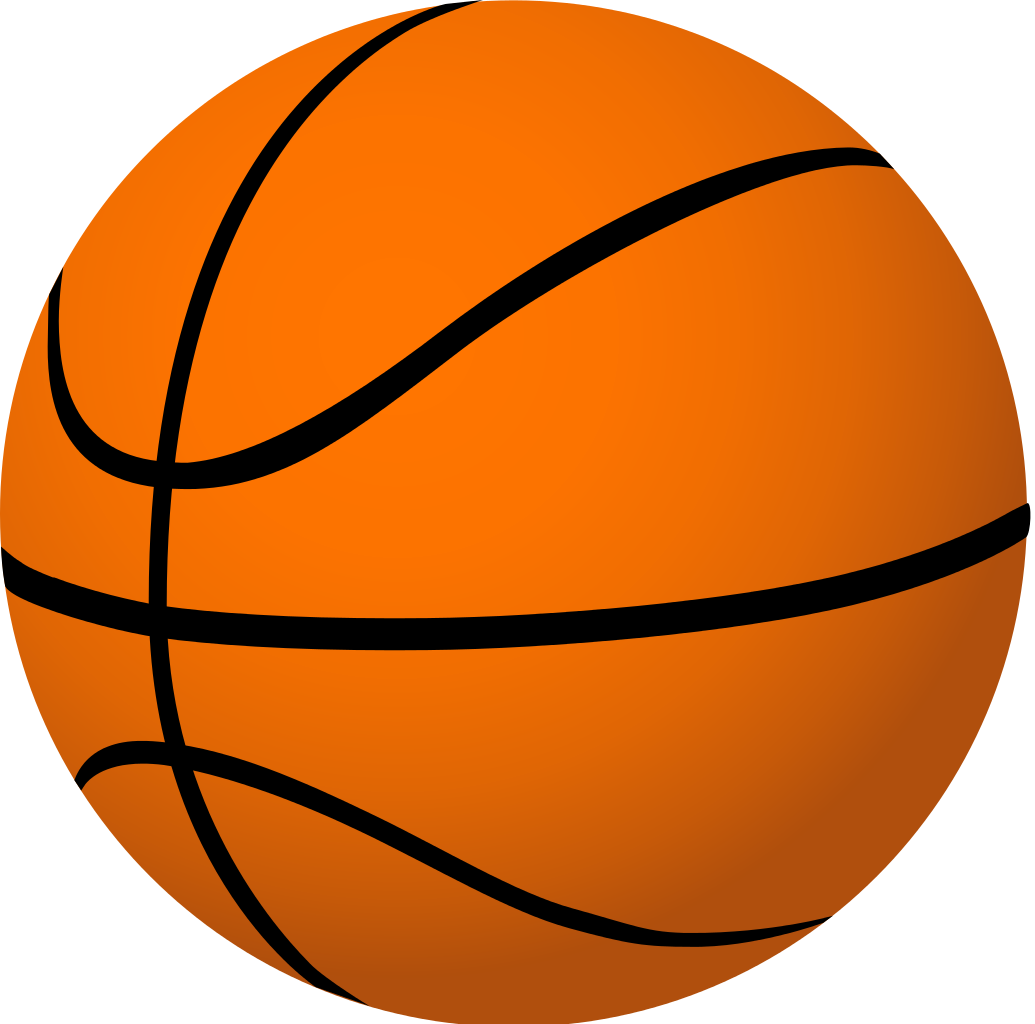 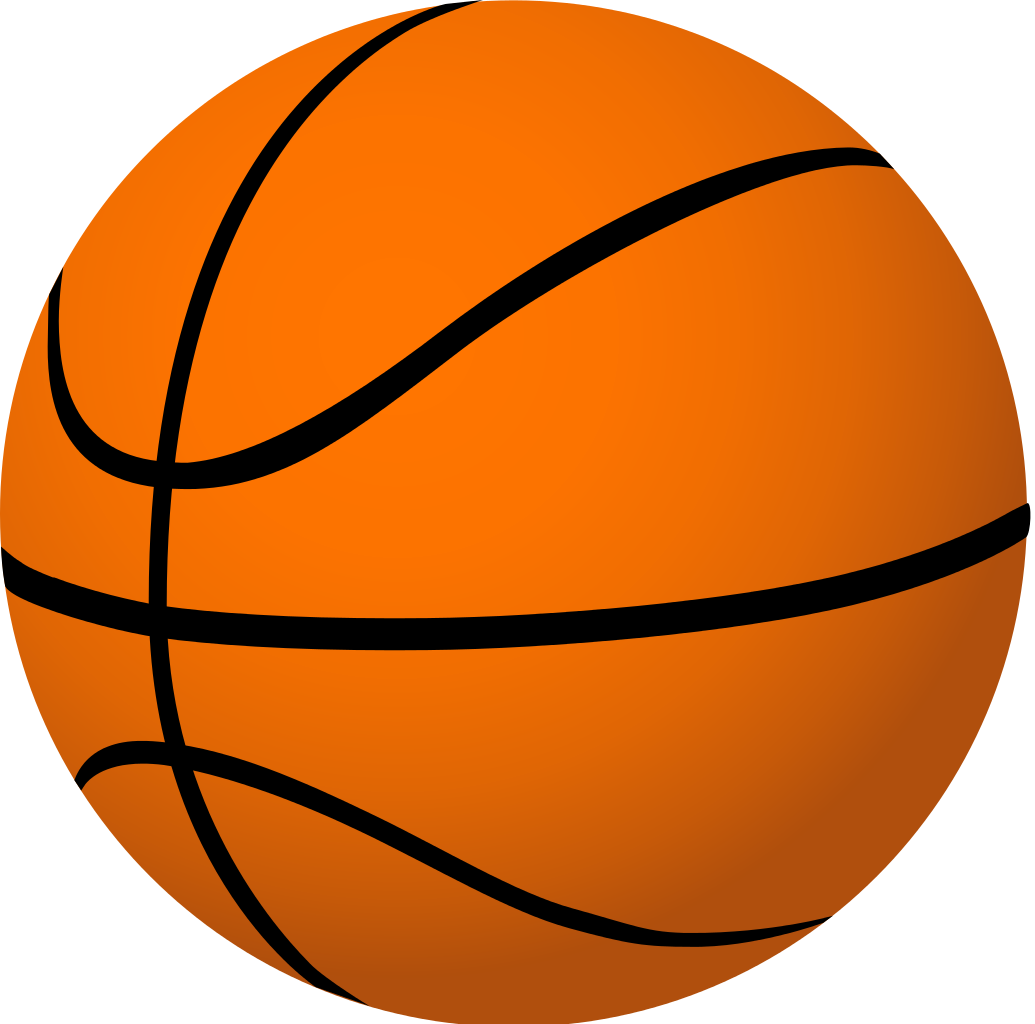 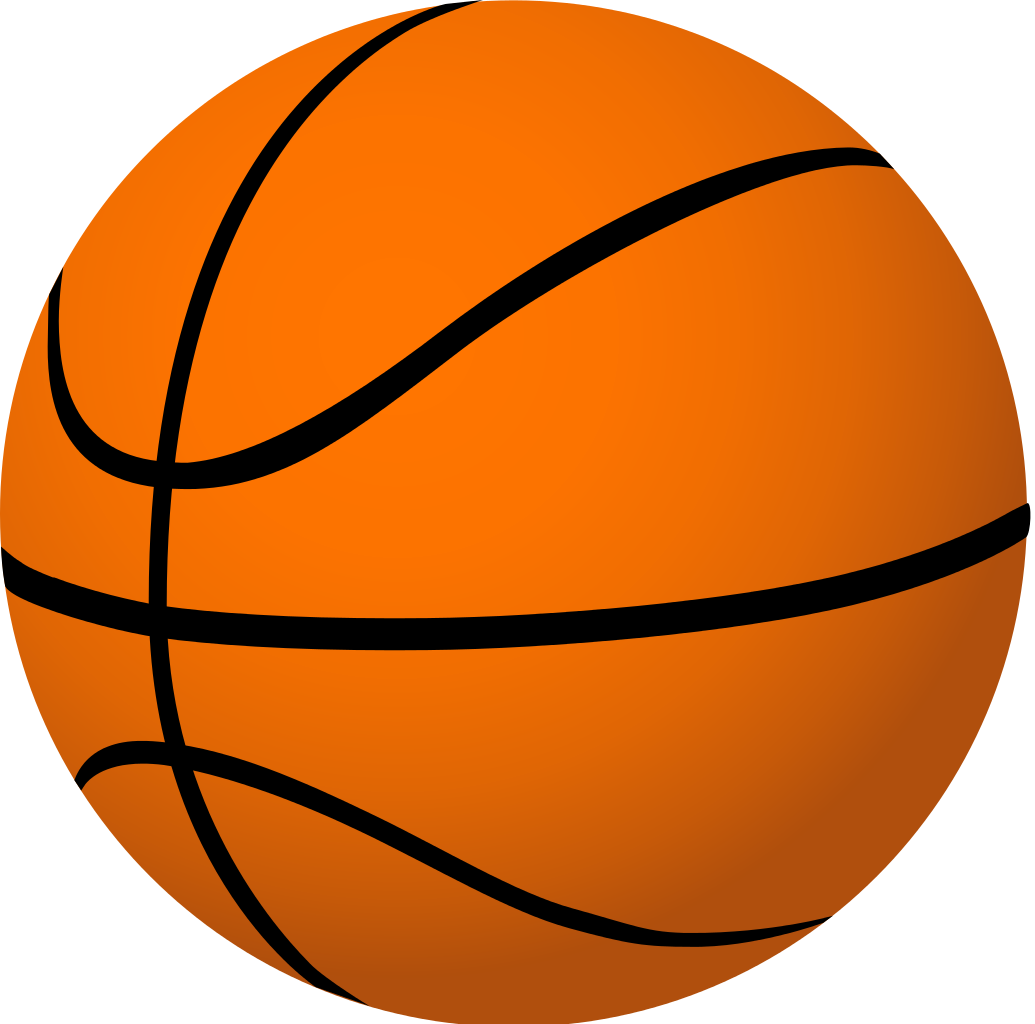 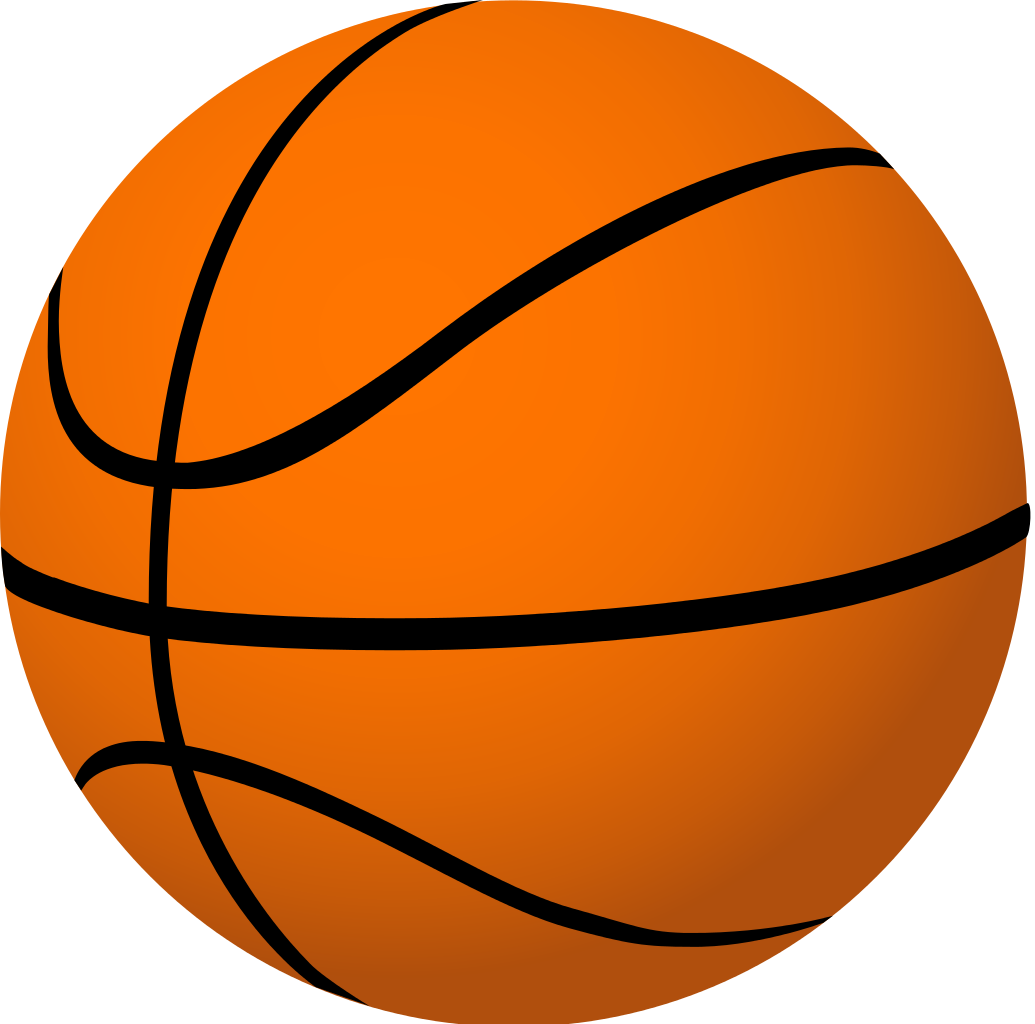 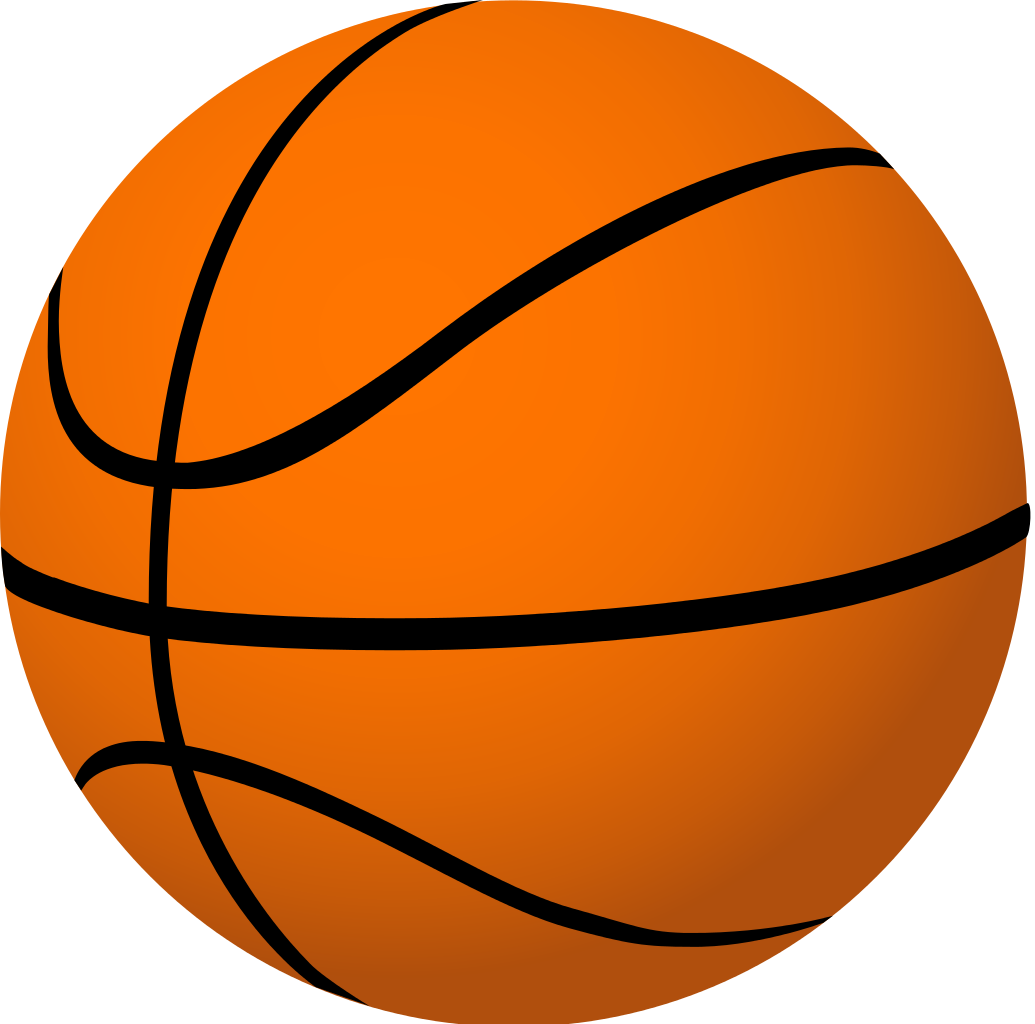 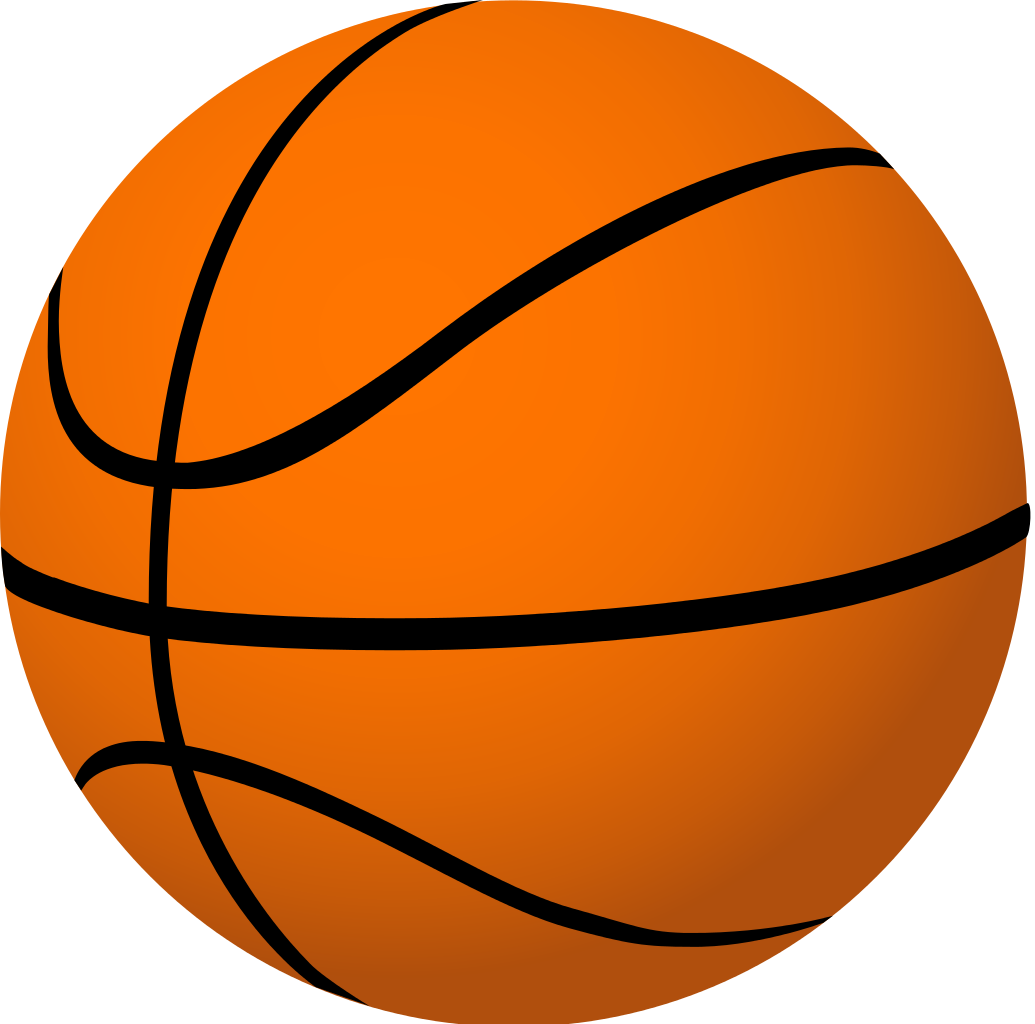 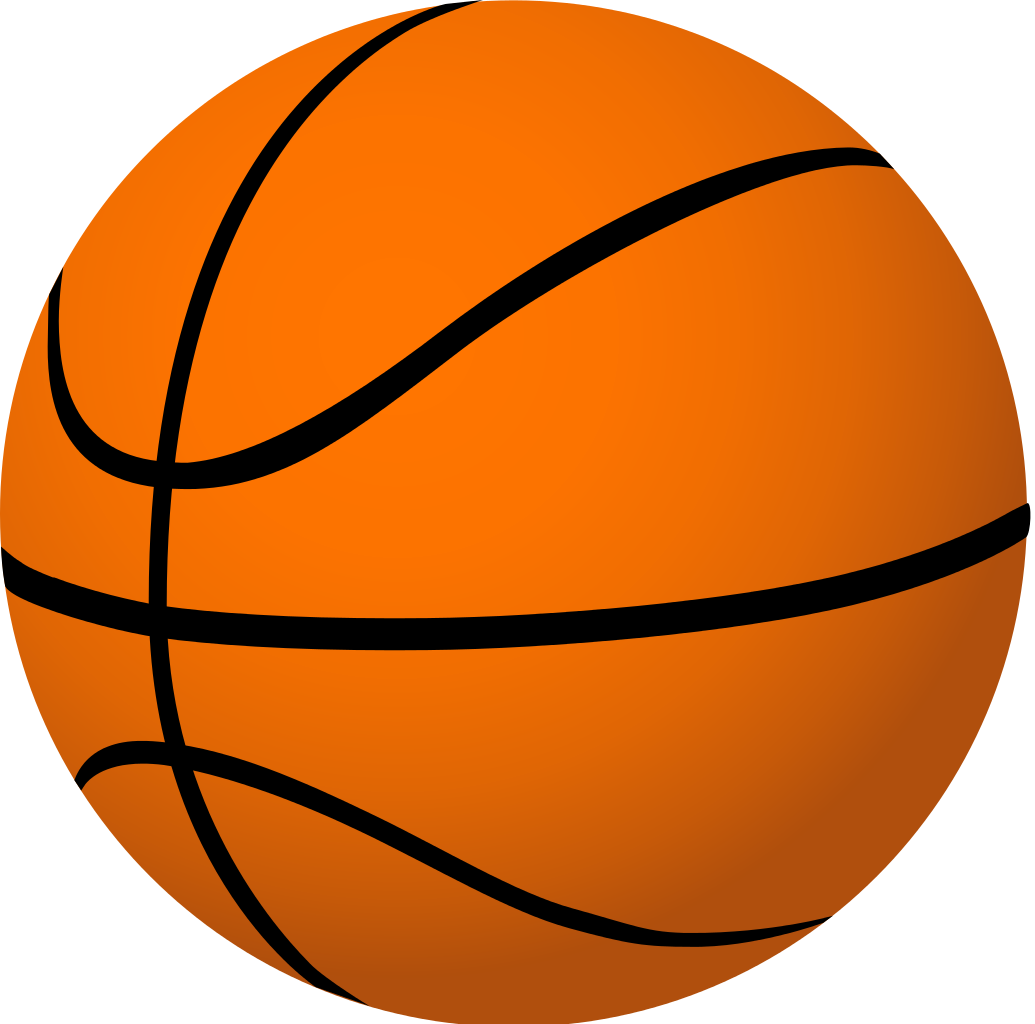 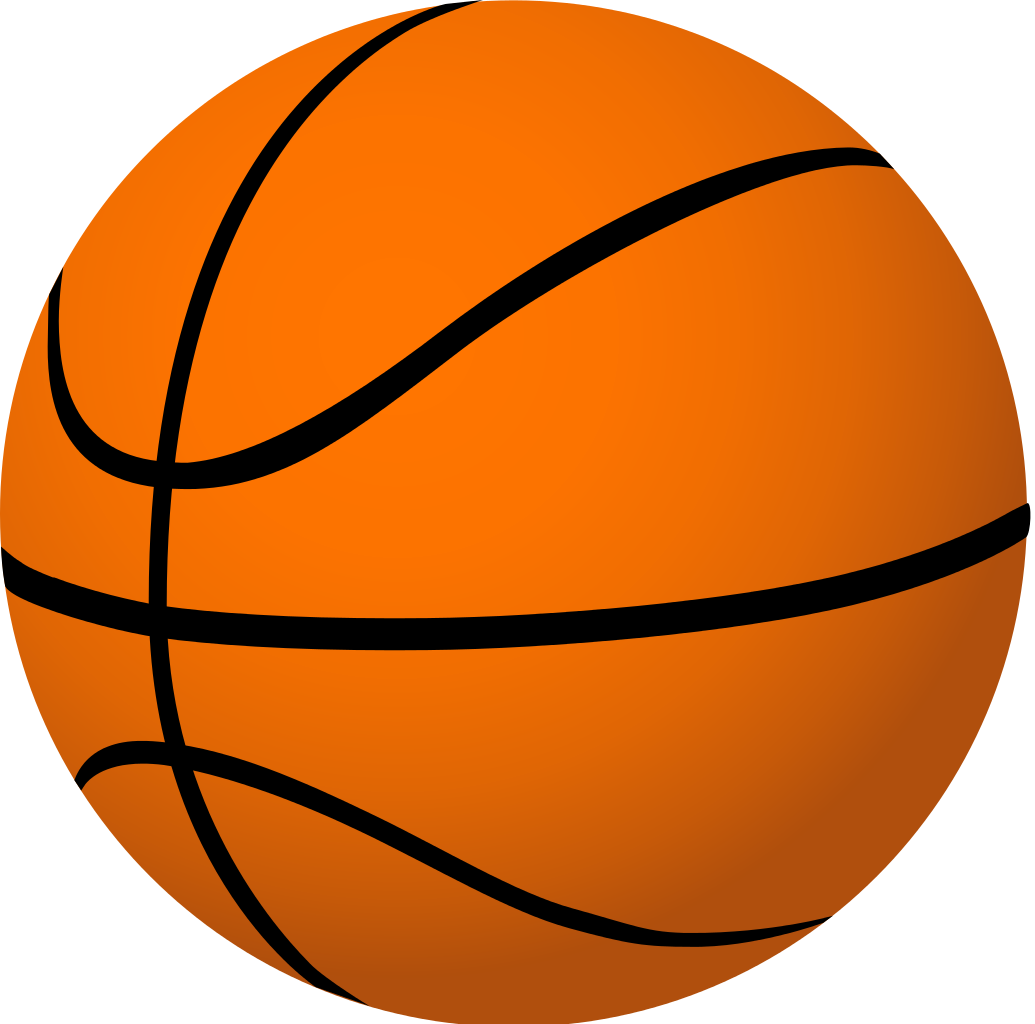 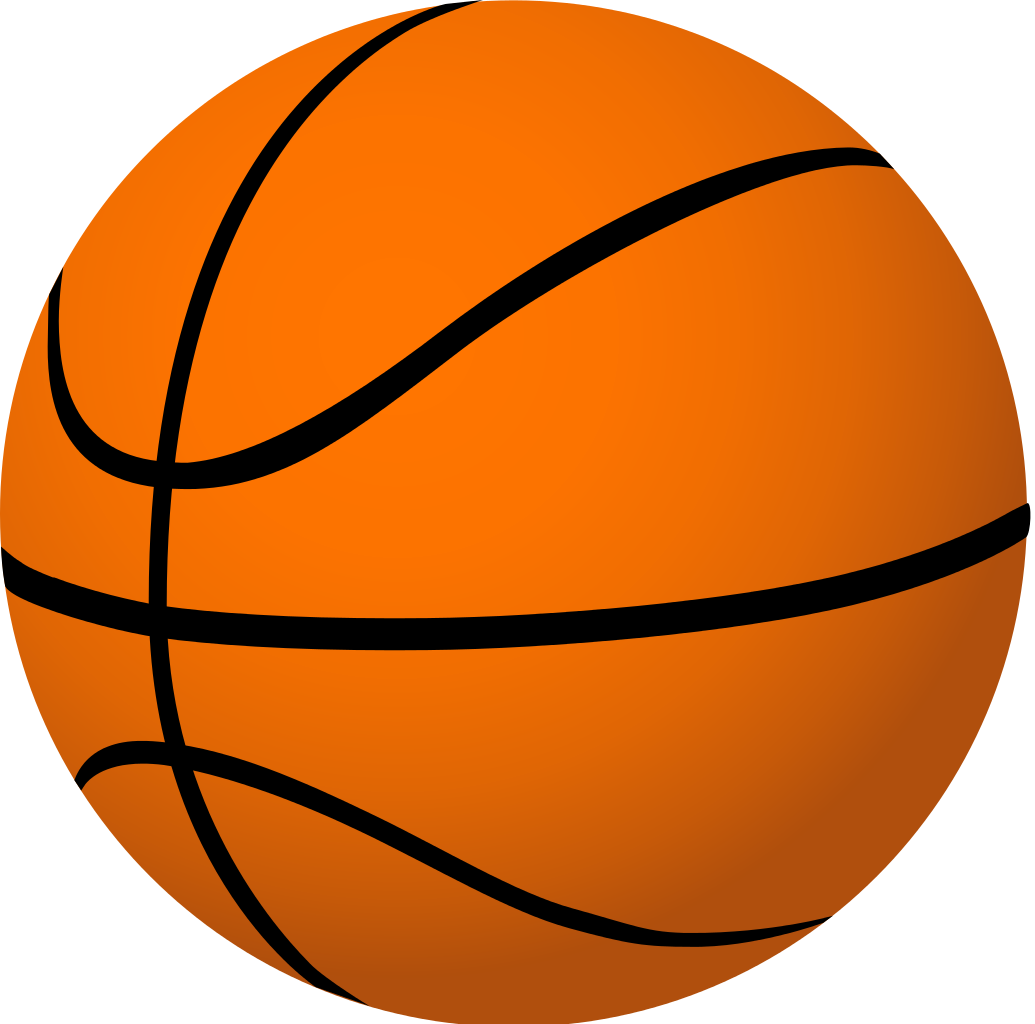 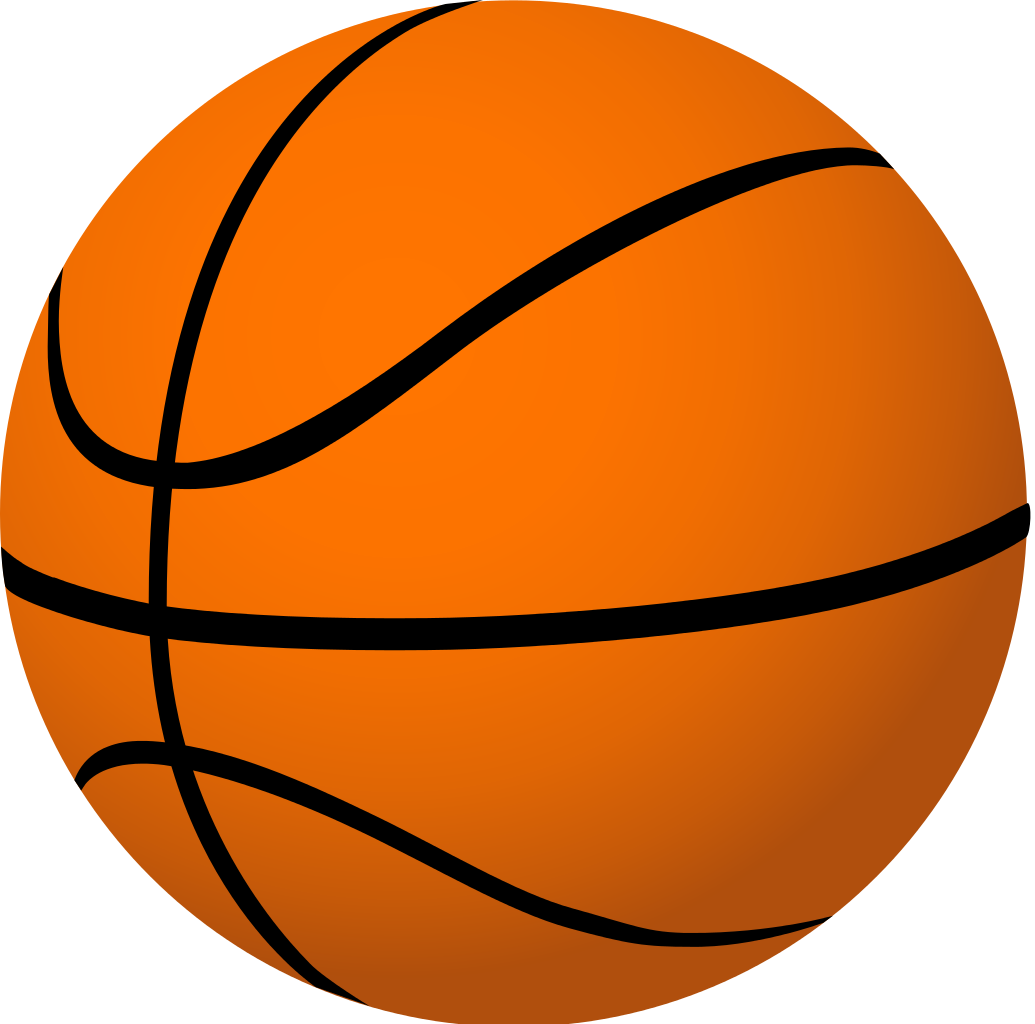 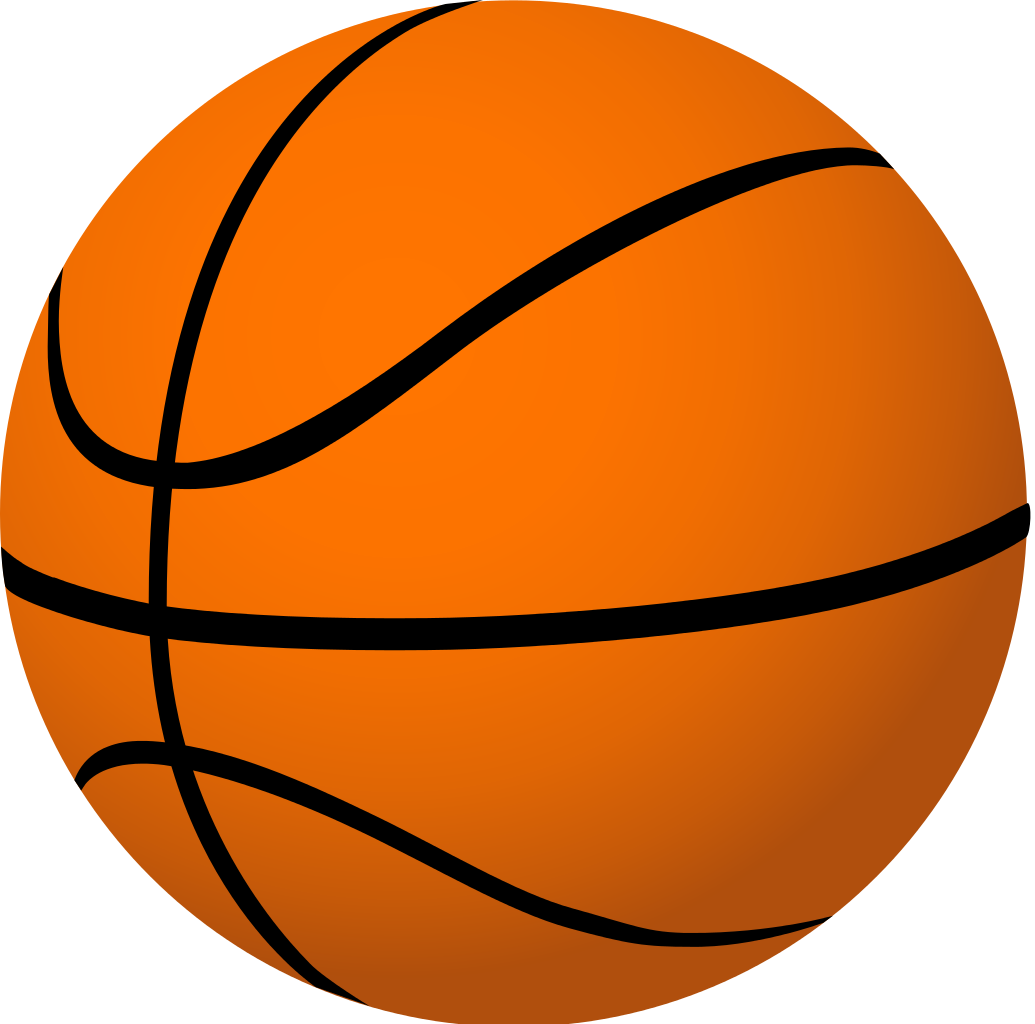 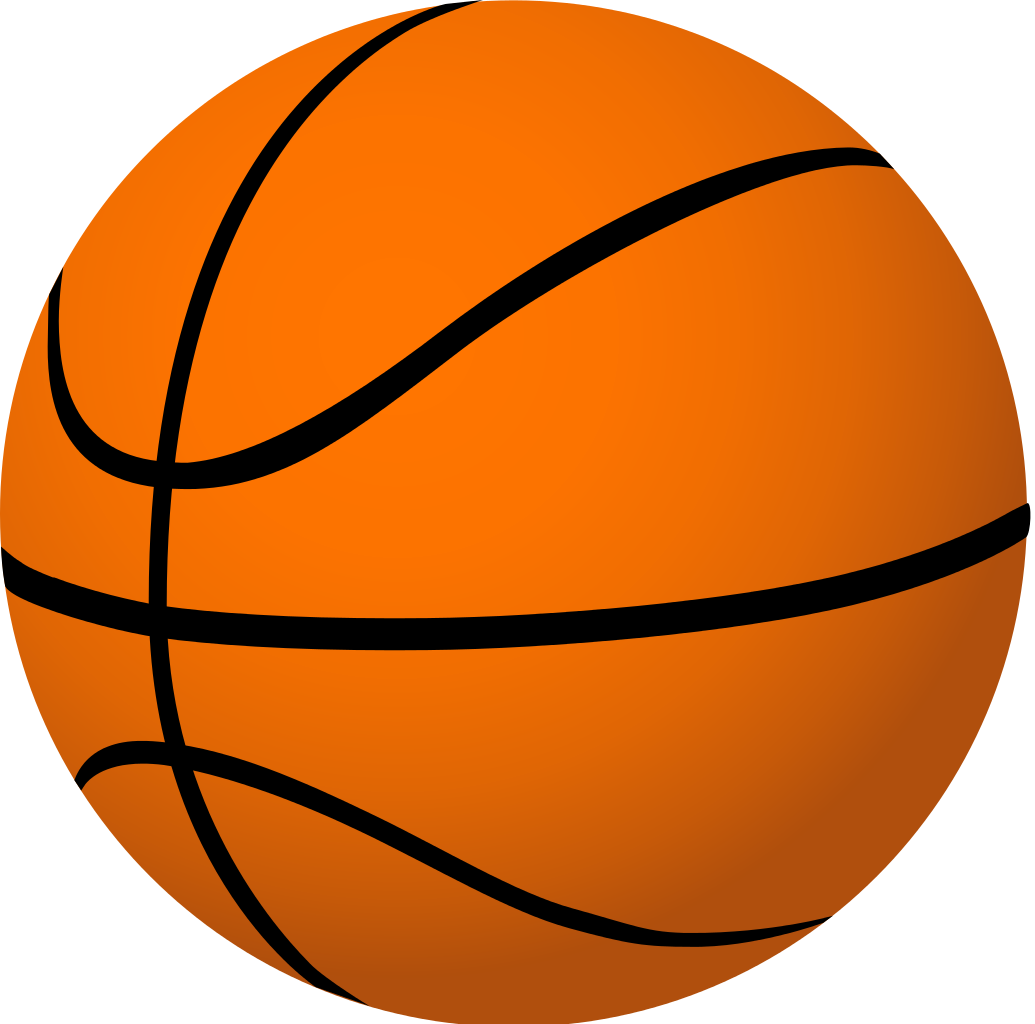 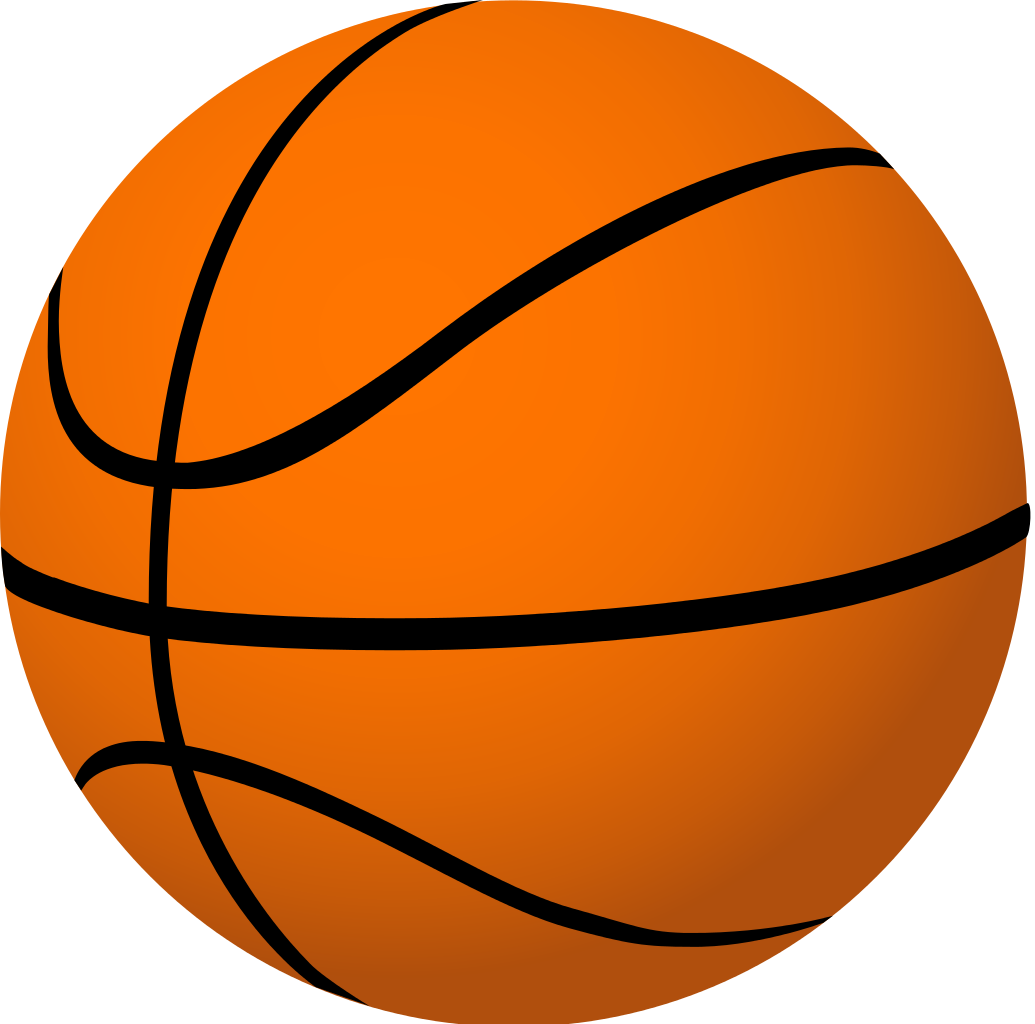 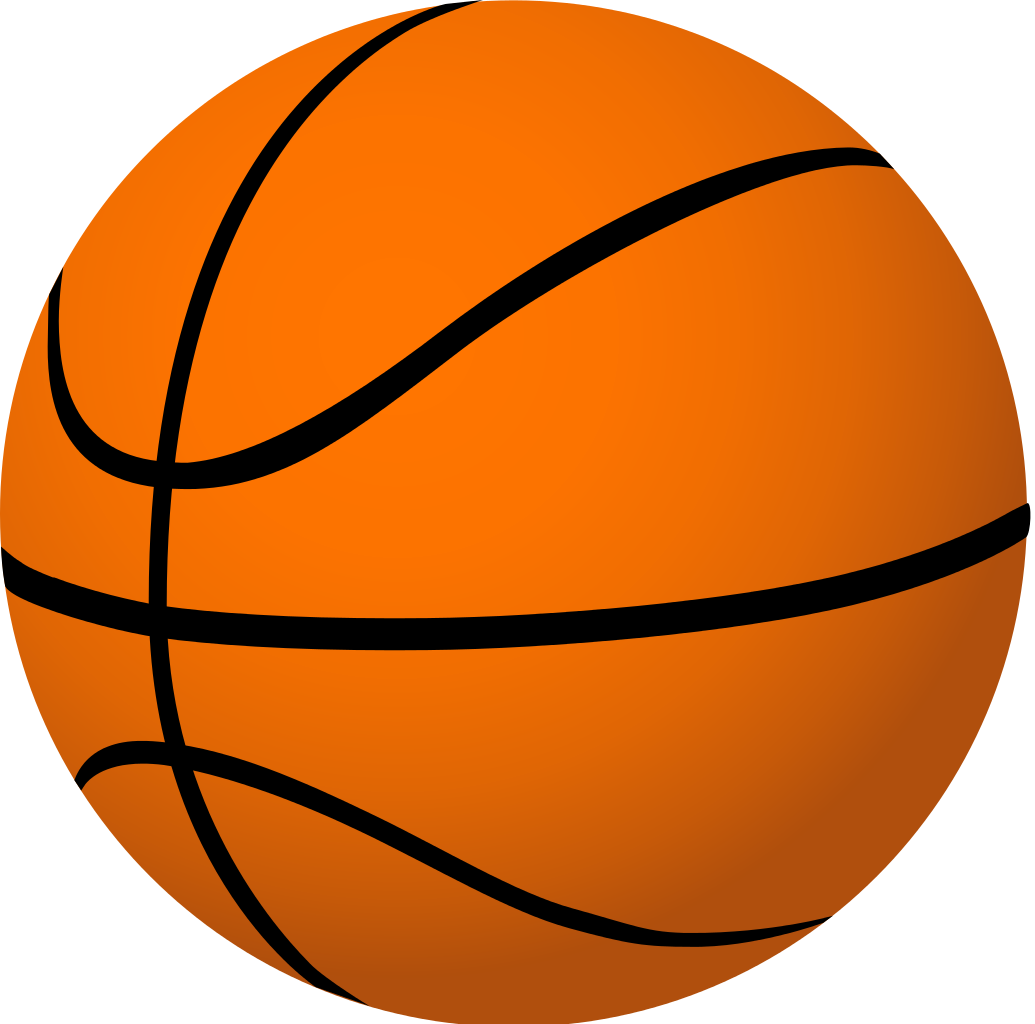 Question 10:
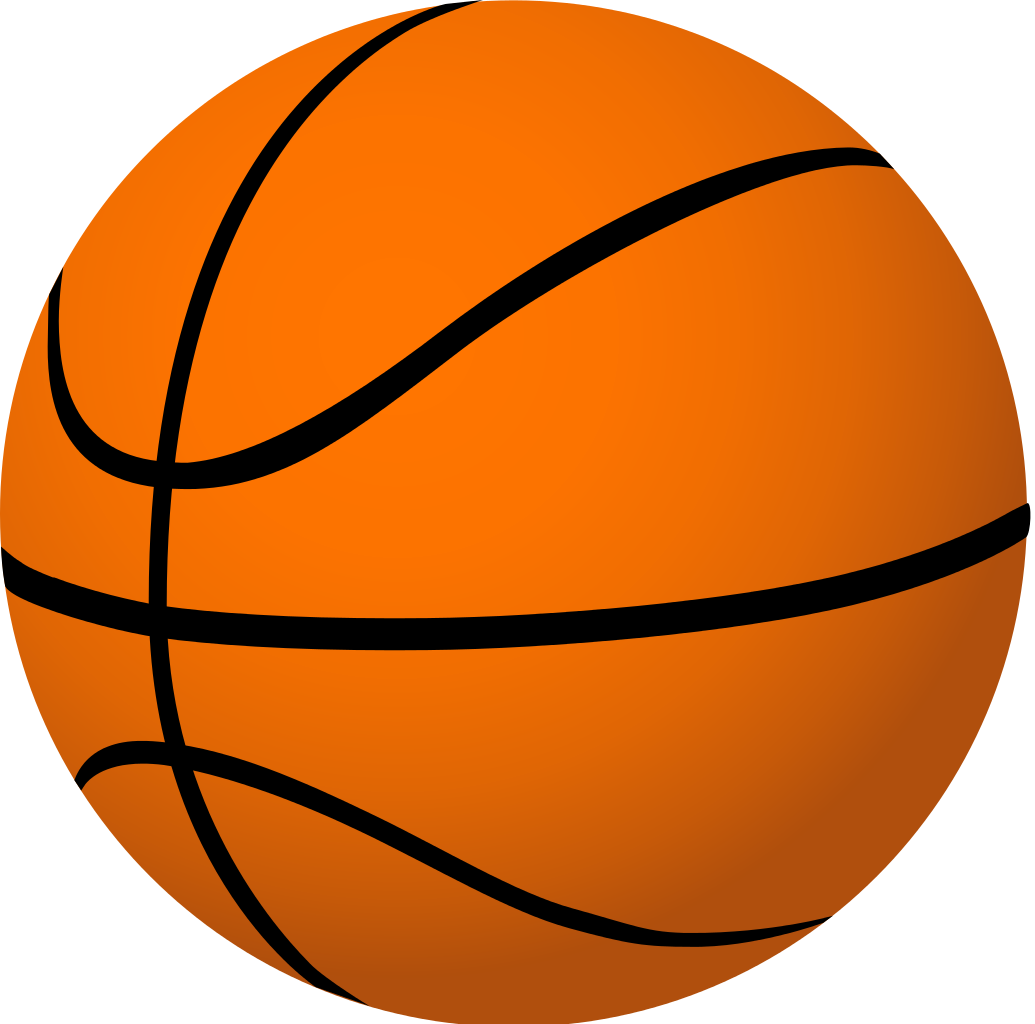 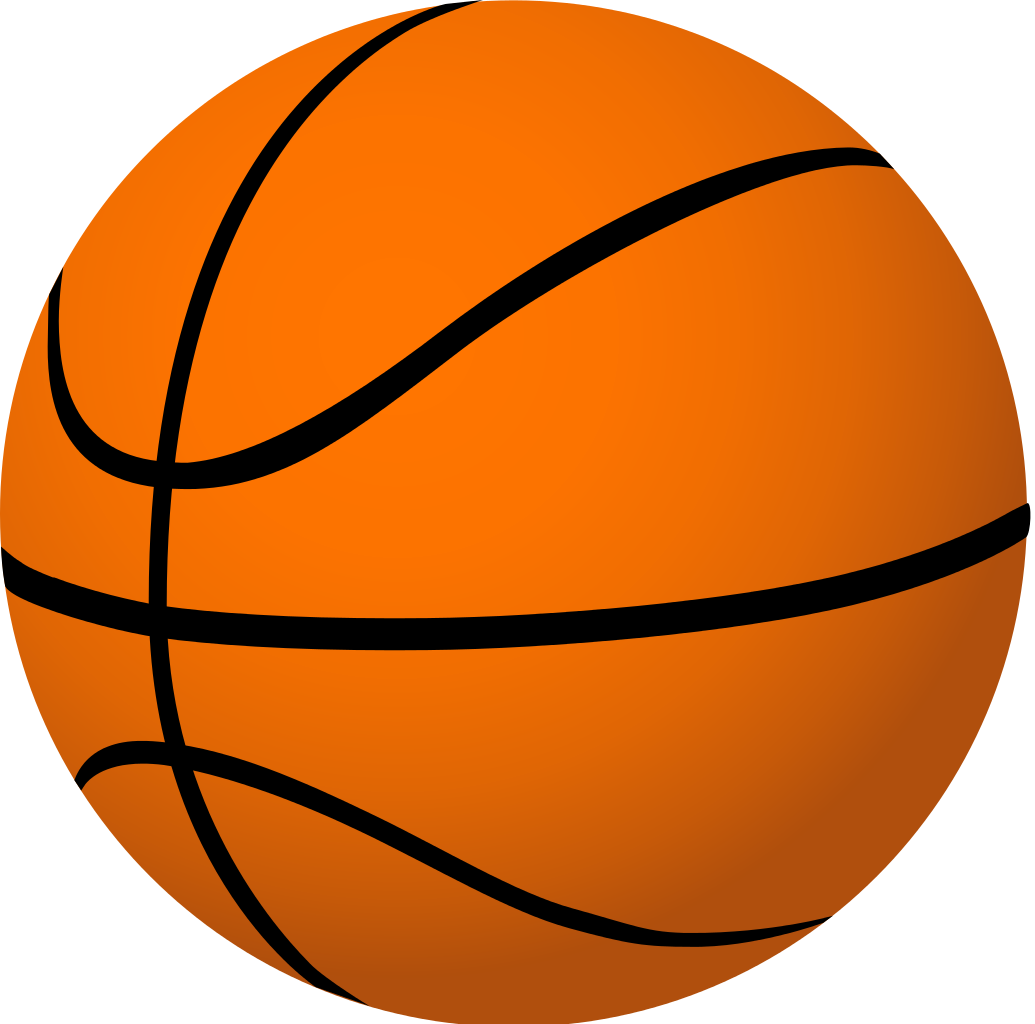 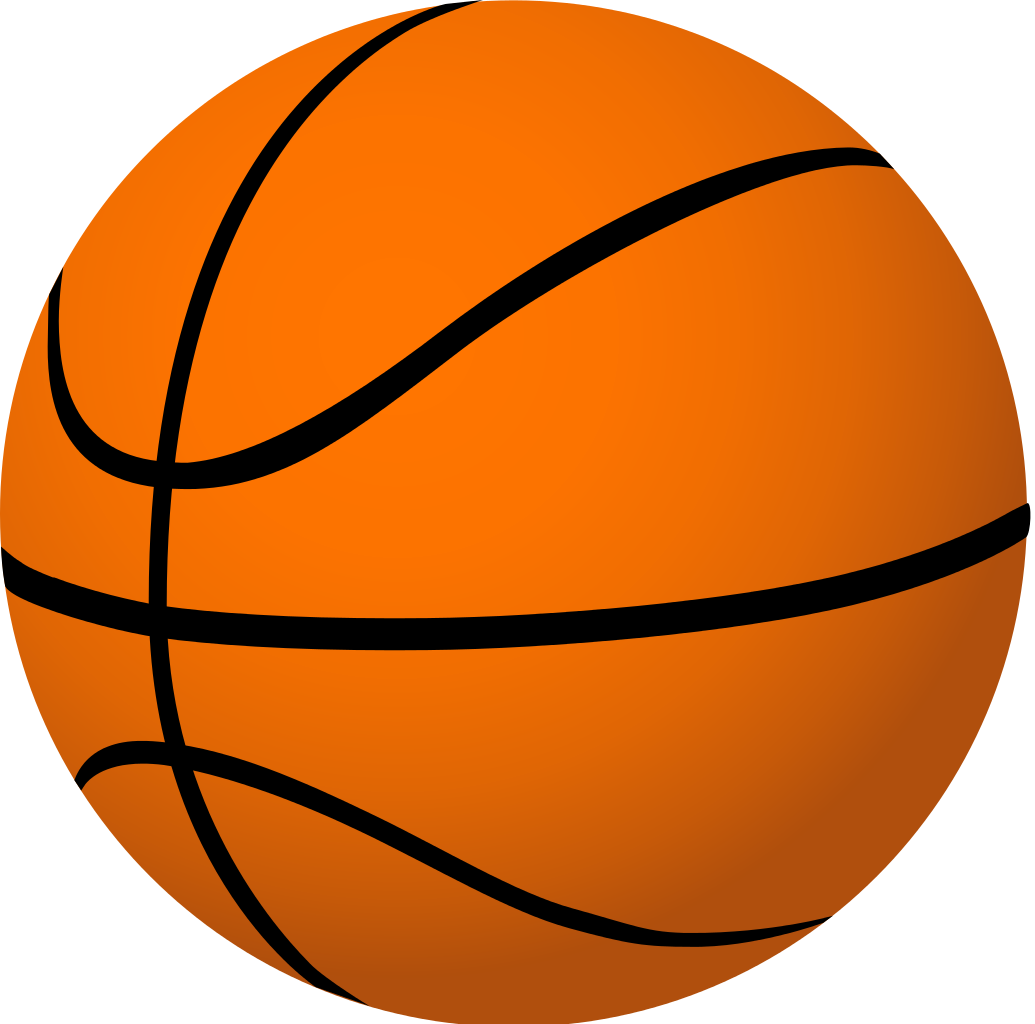 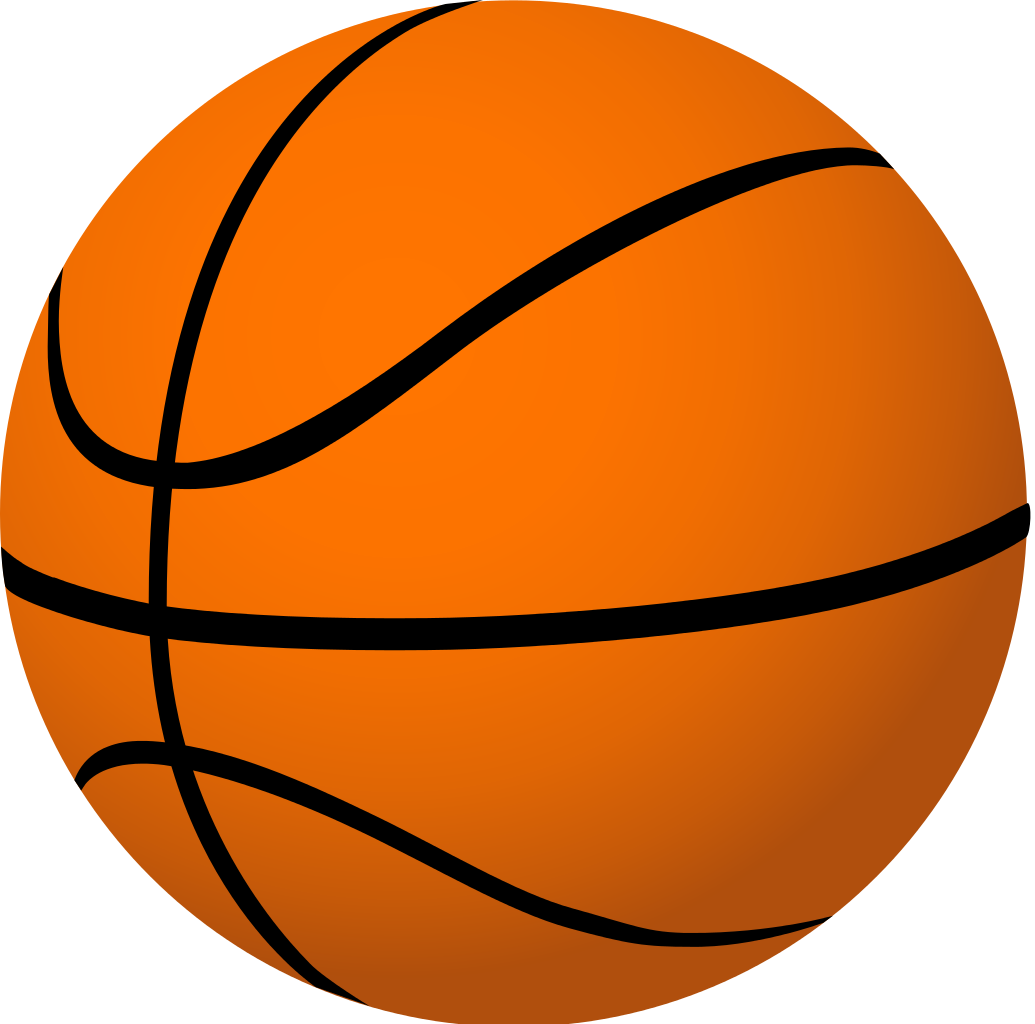 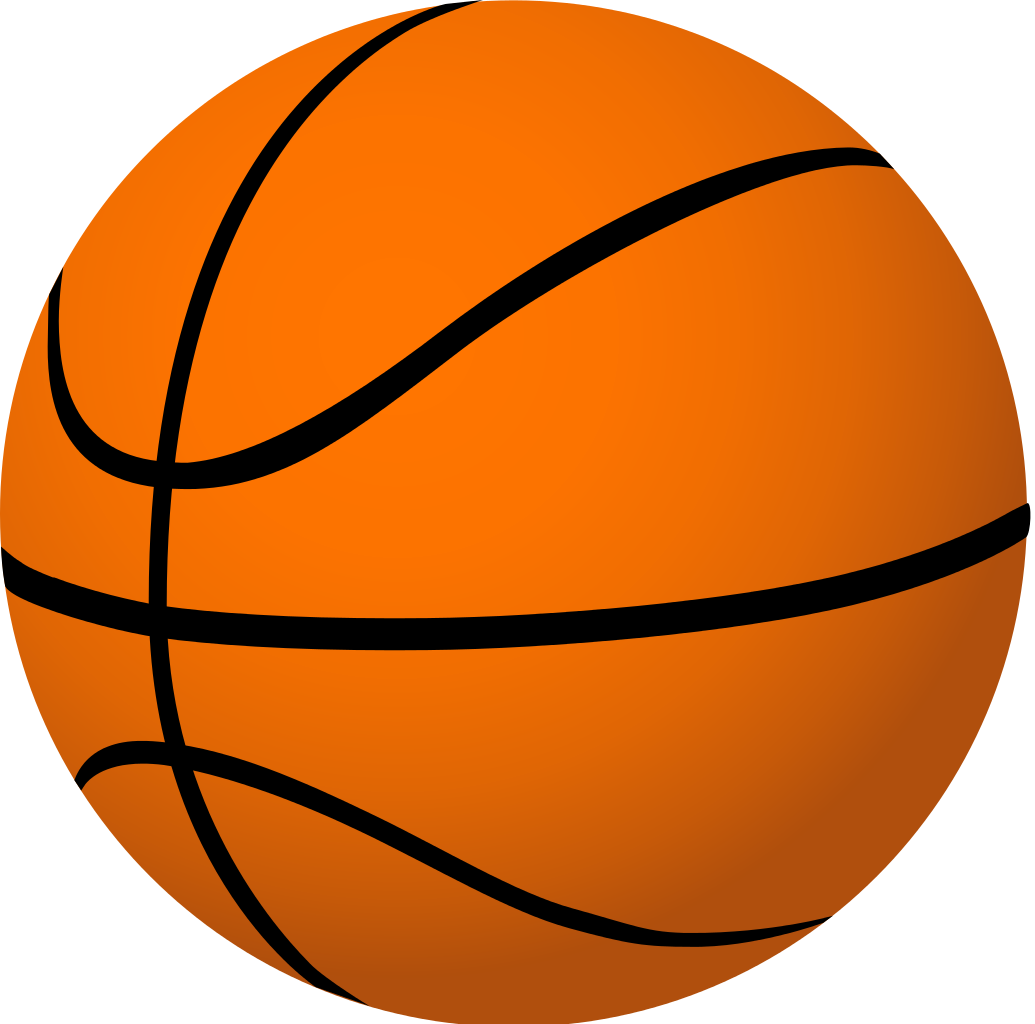 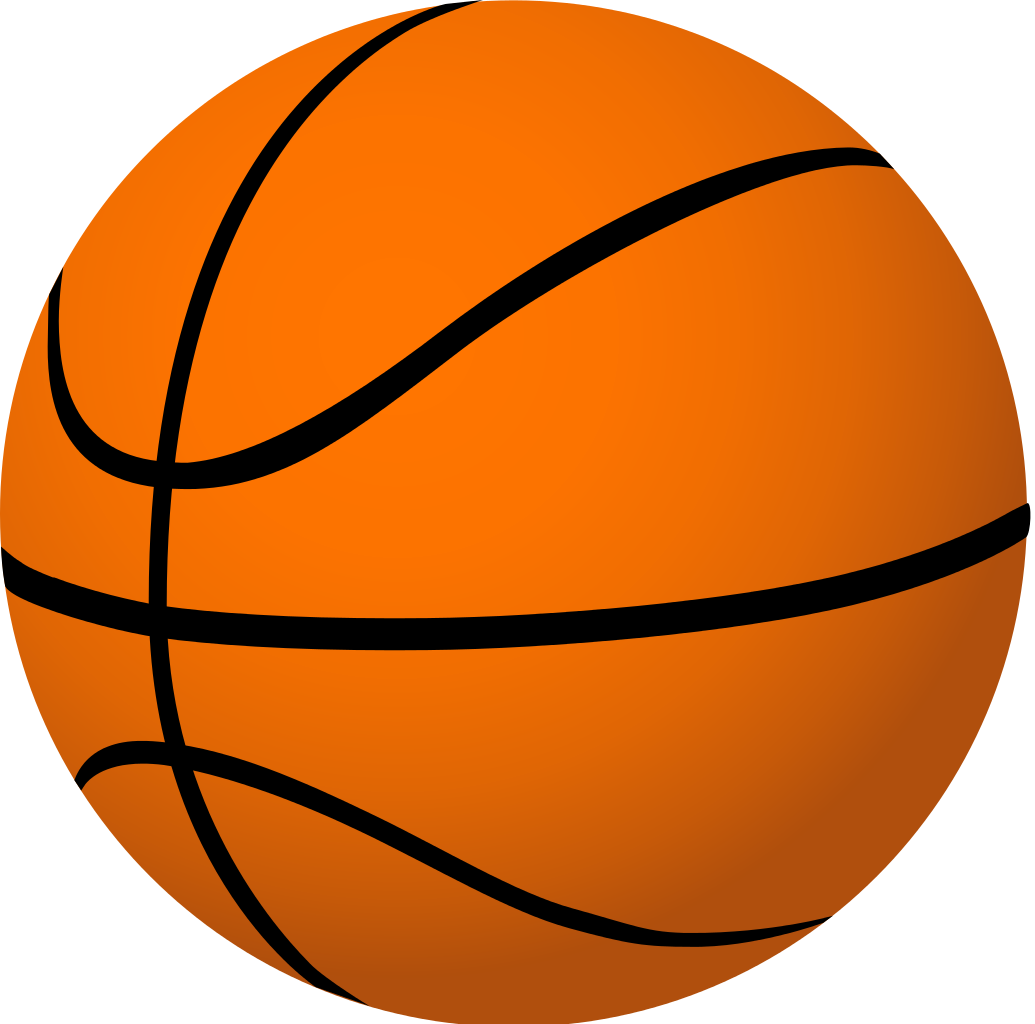 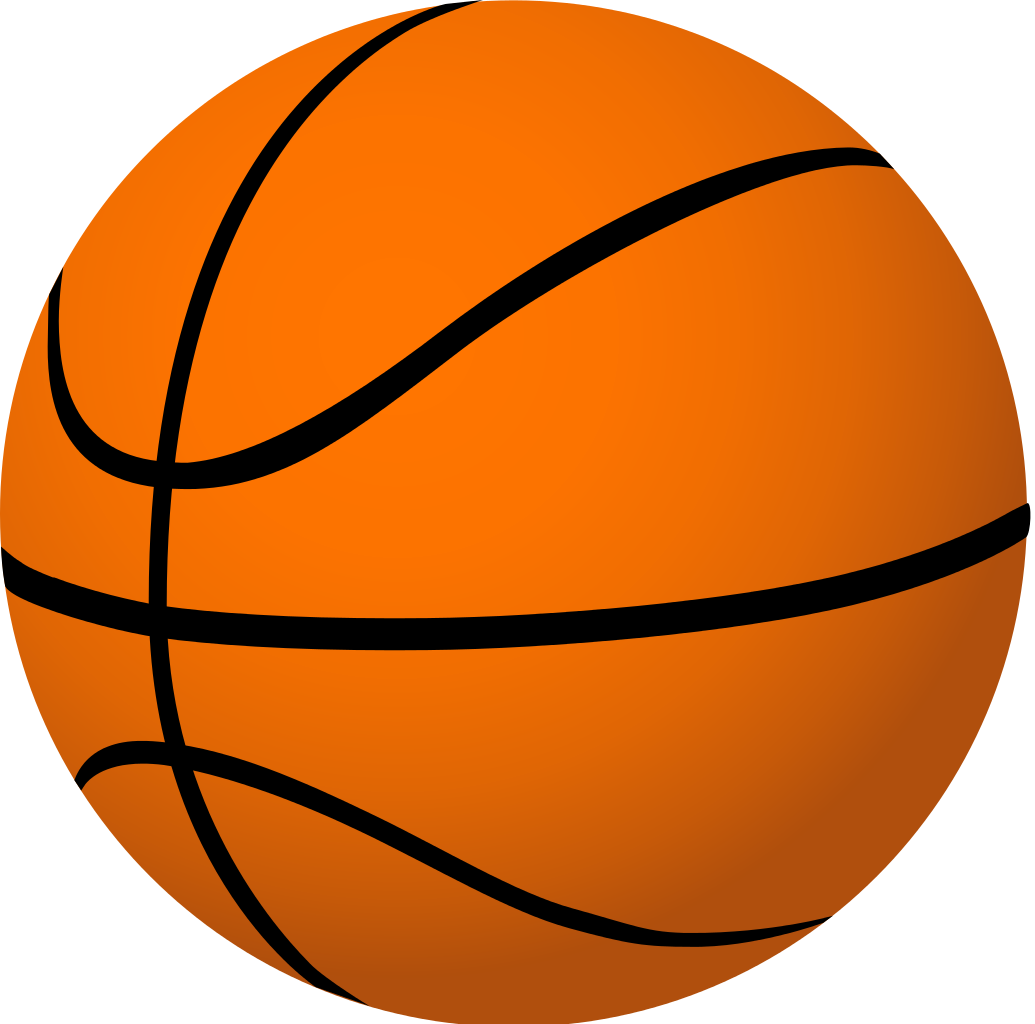 Did the 5th amendment abolish slavery?
True or False
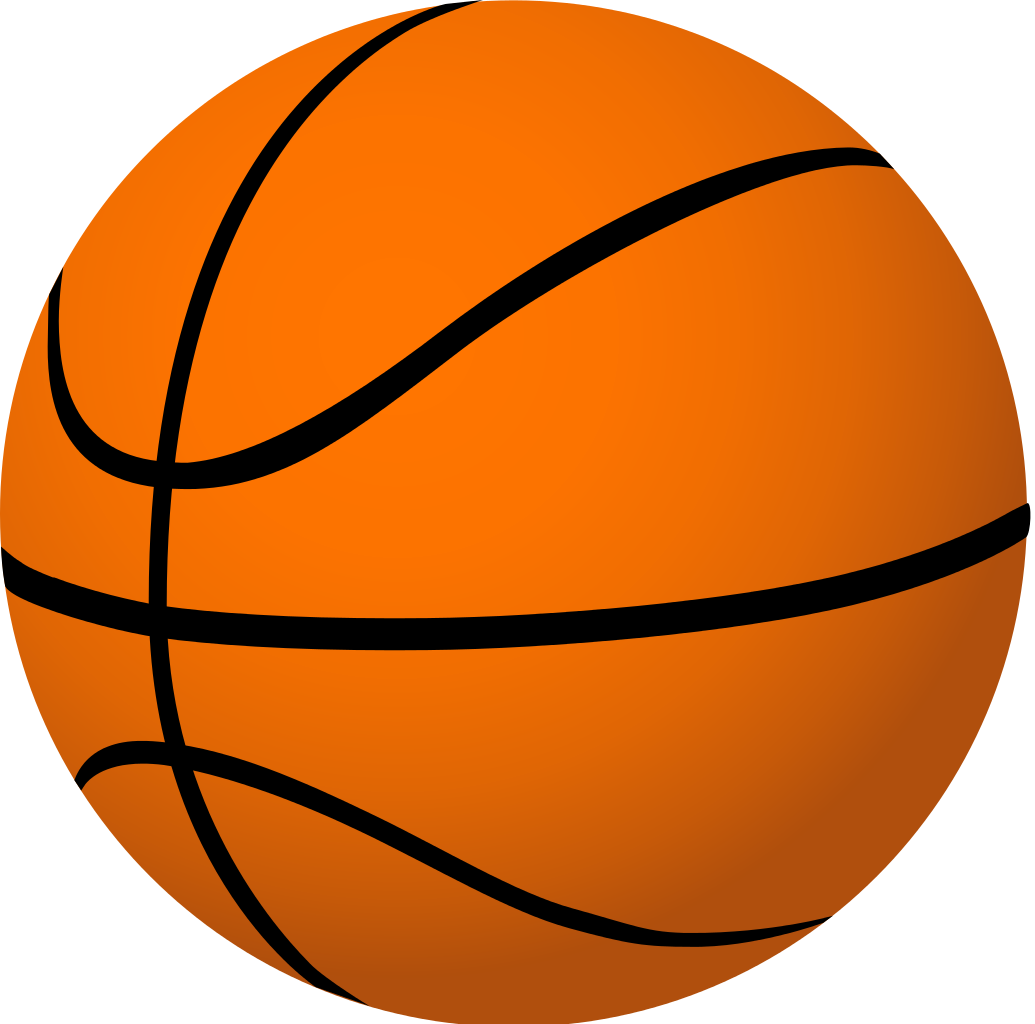 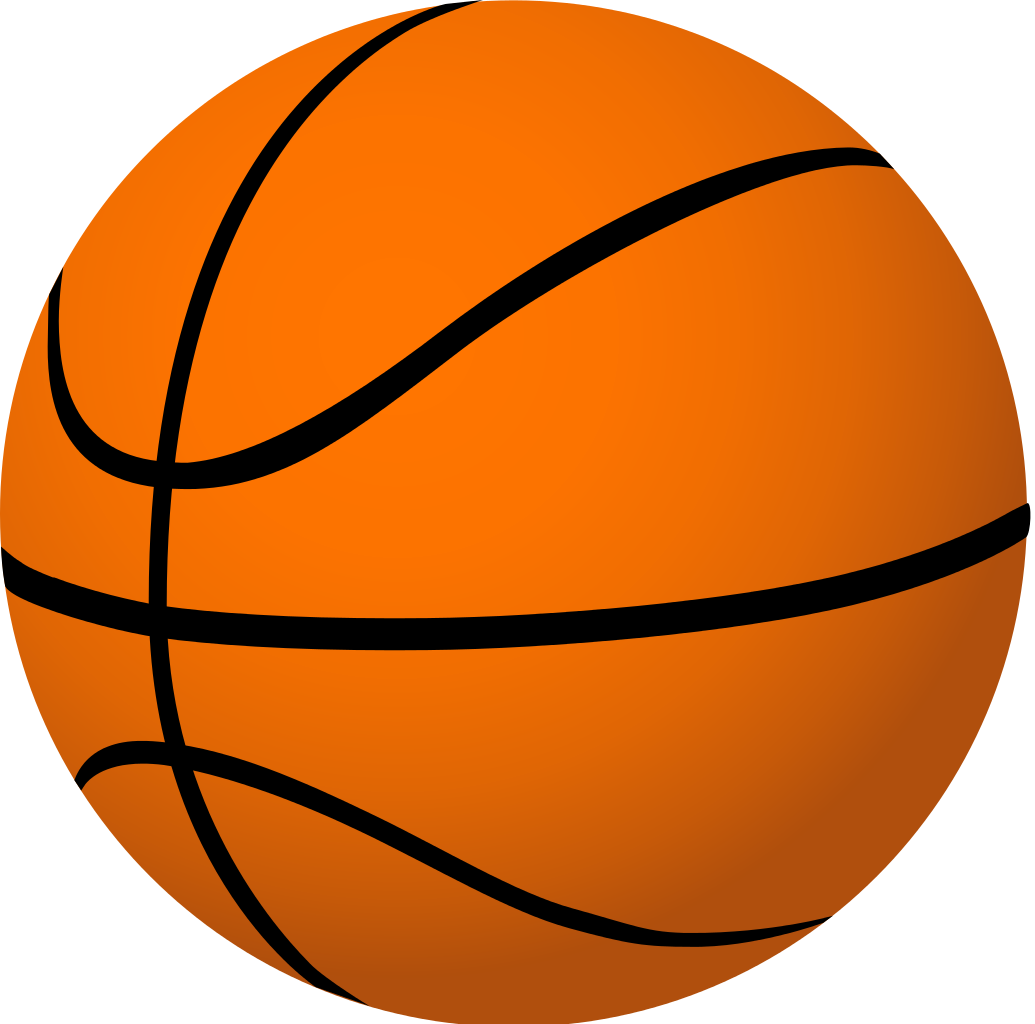 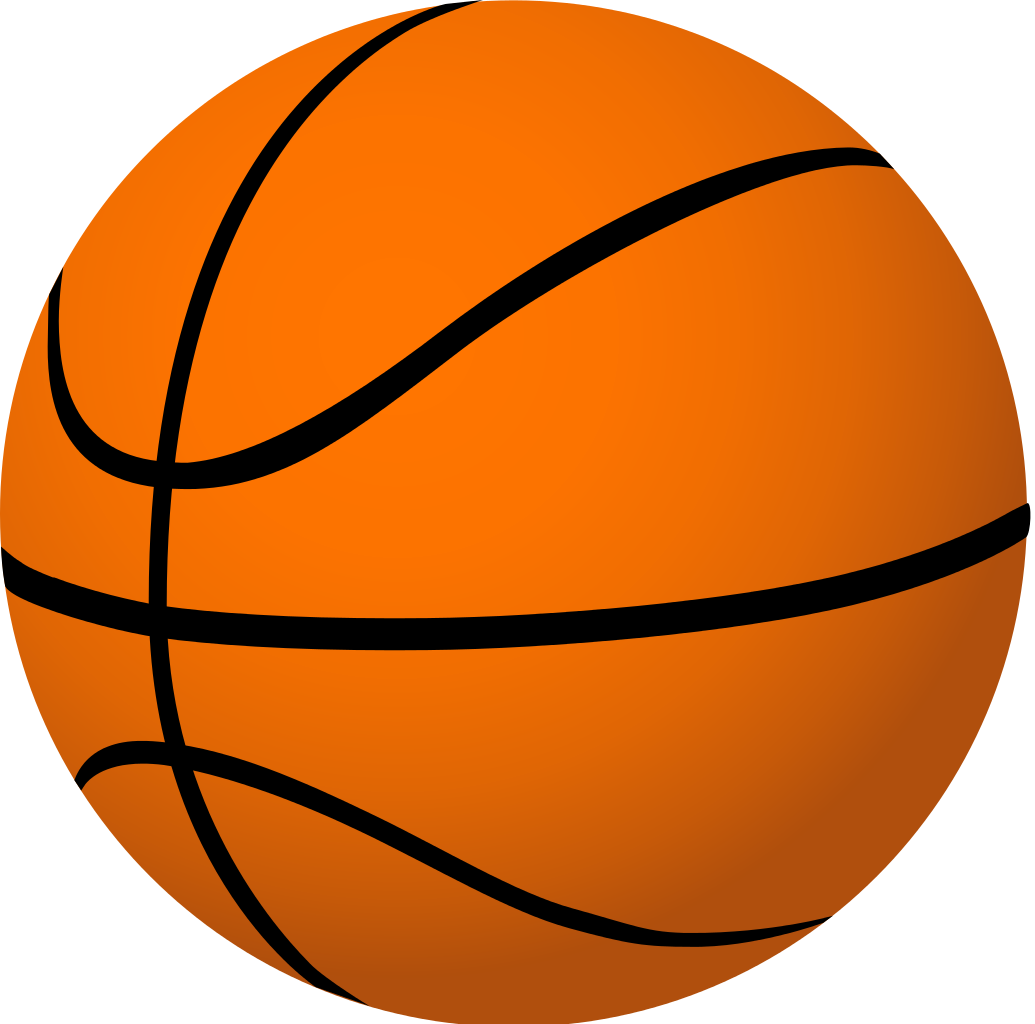 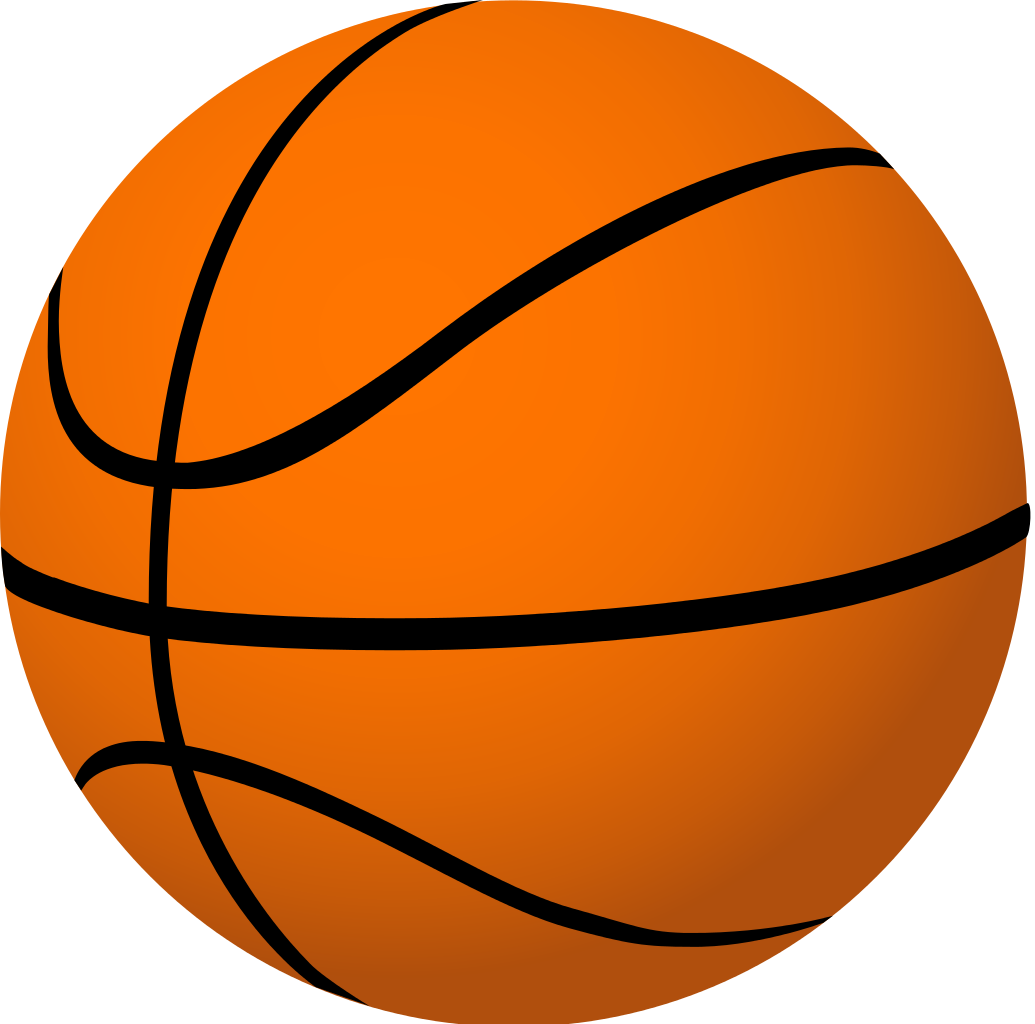 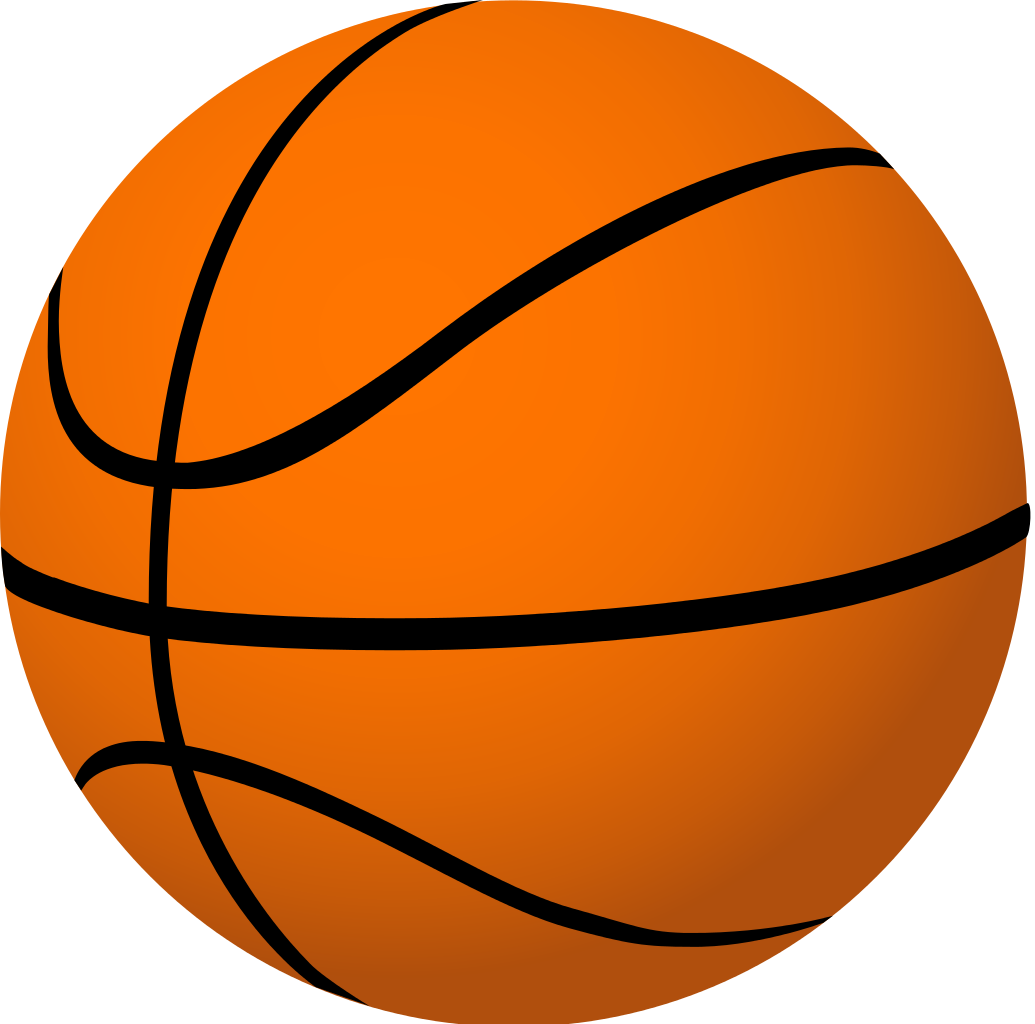 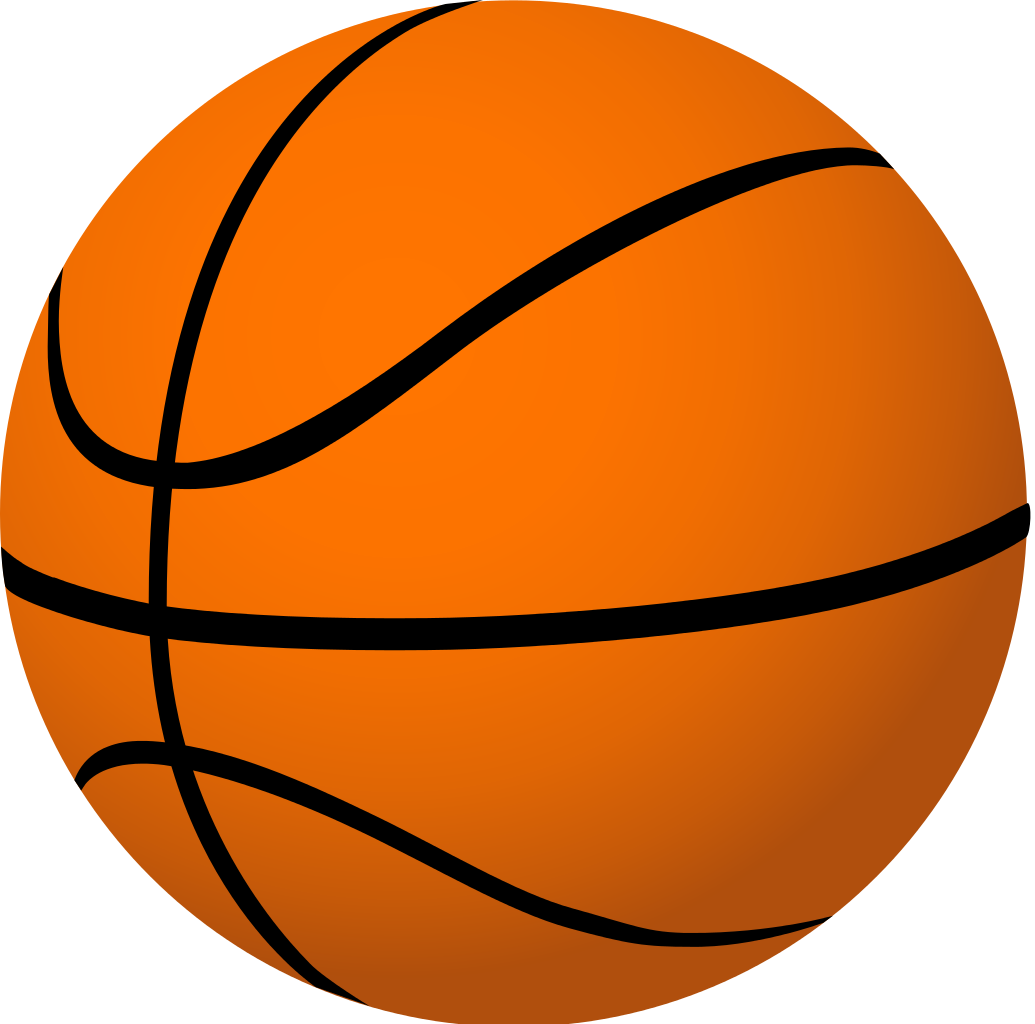 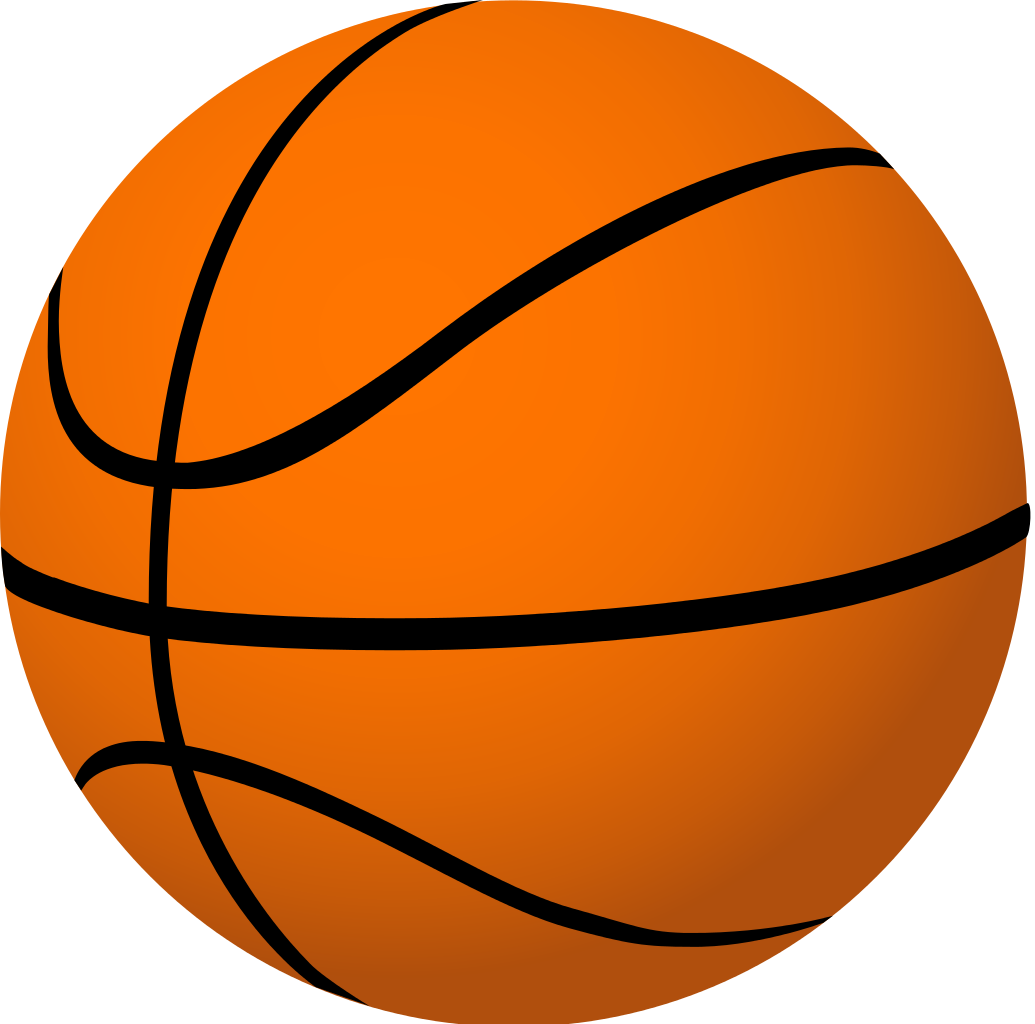 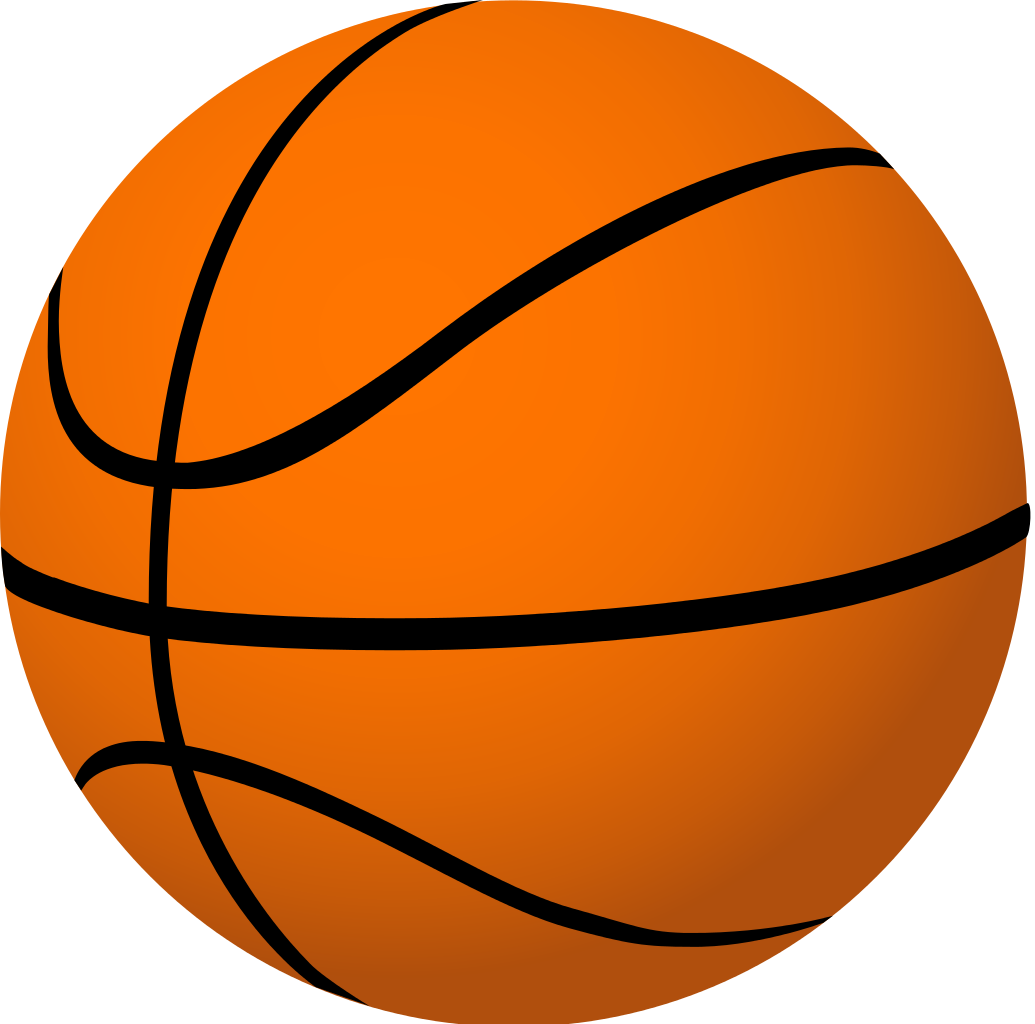 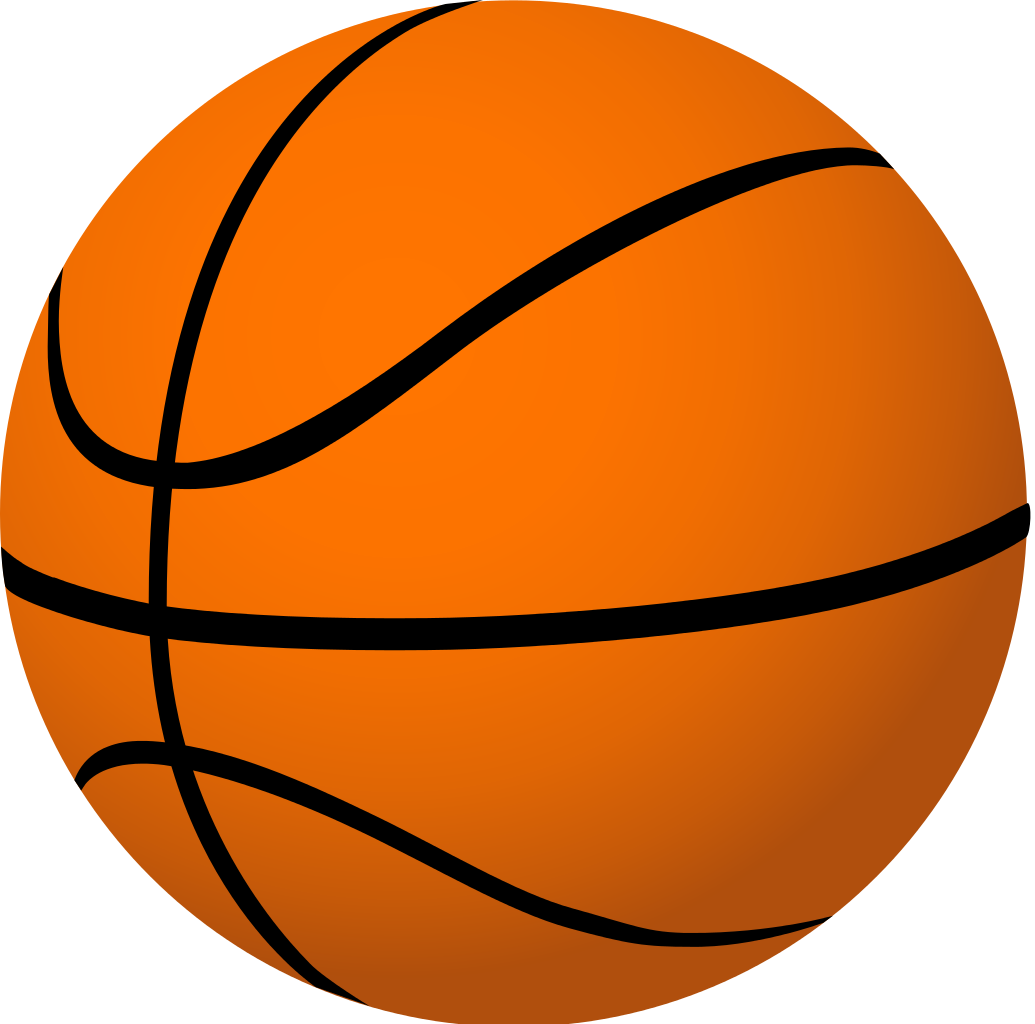 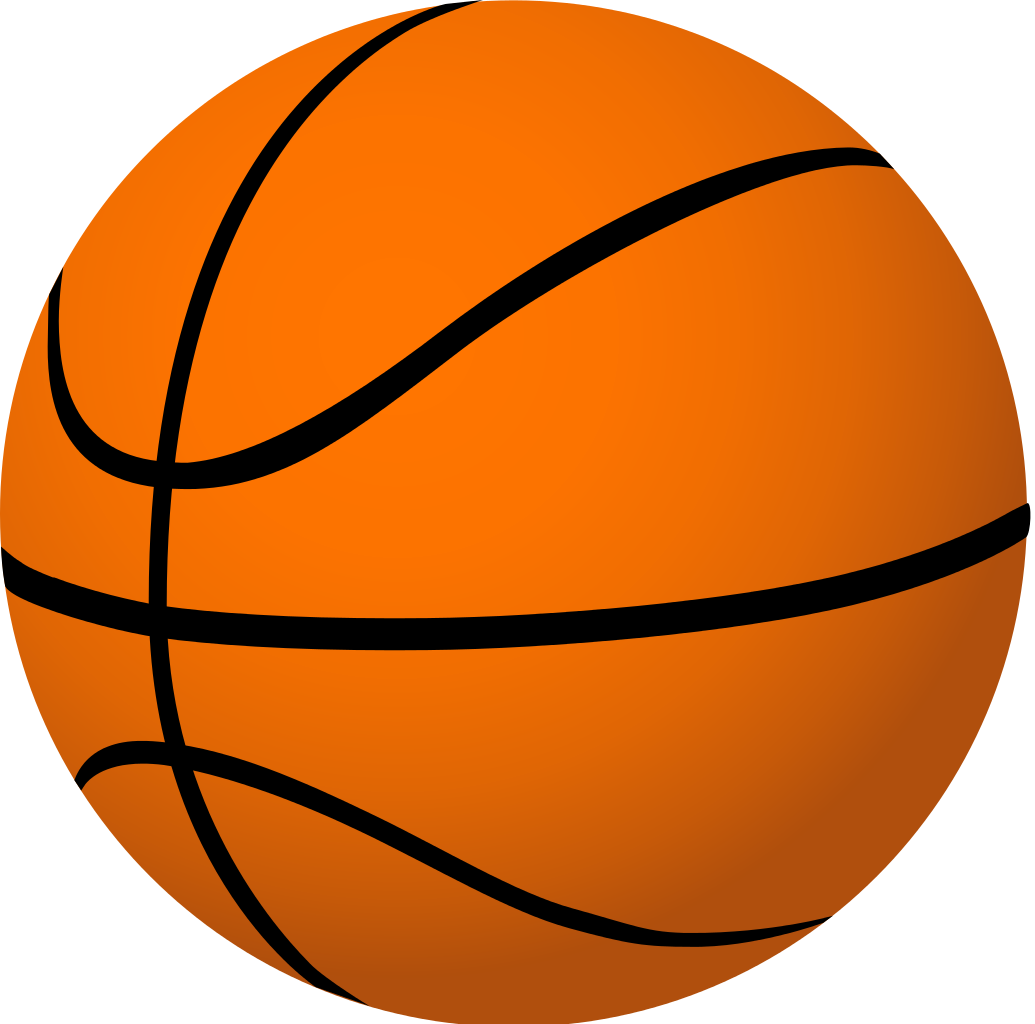 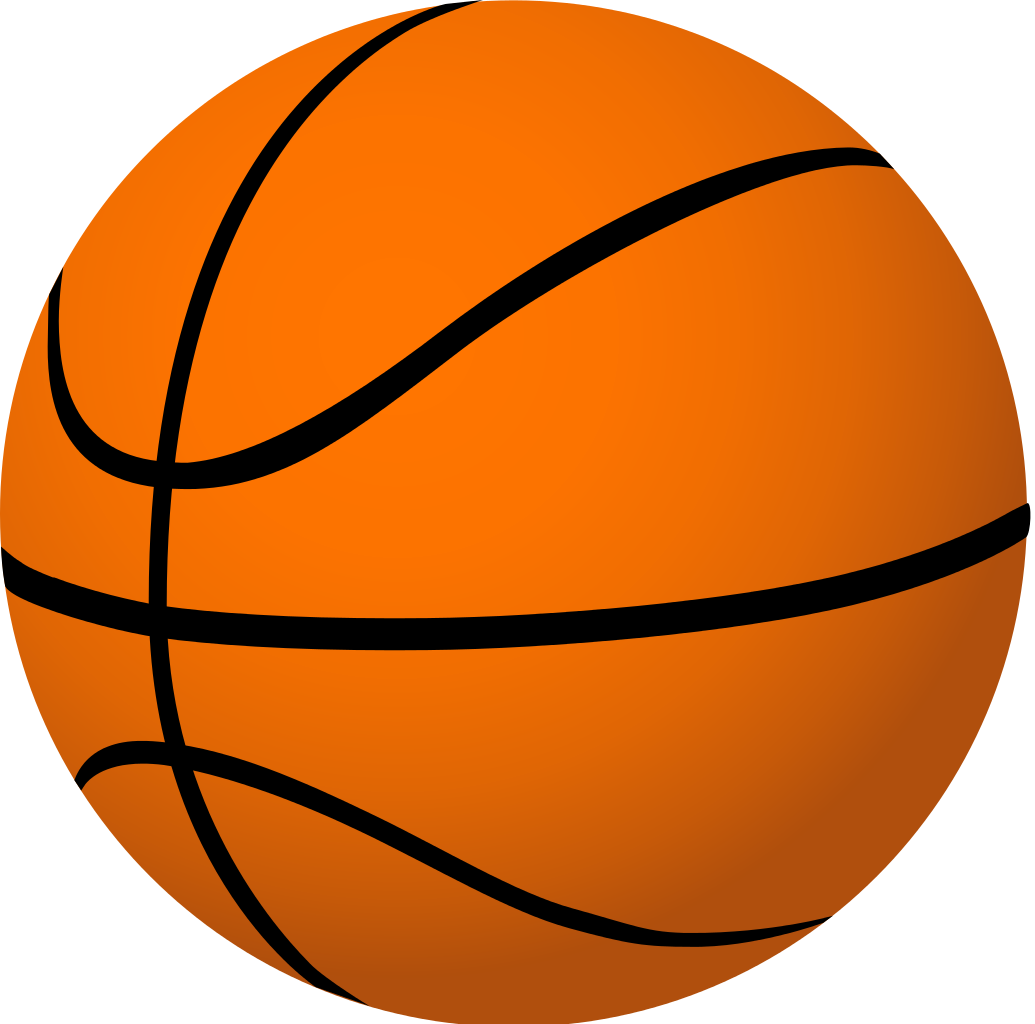 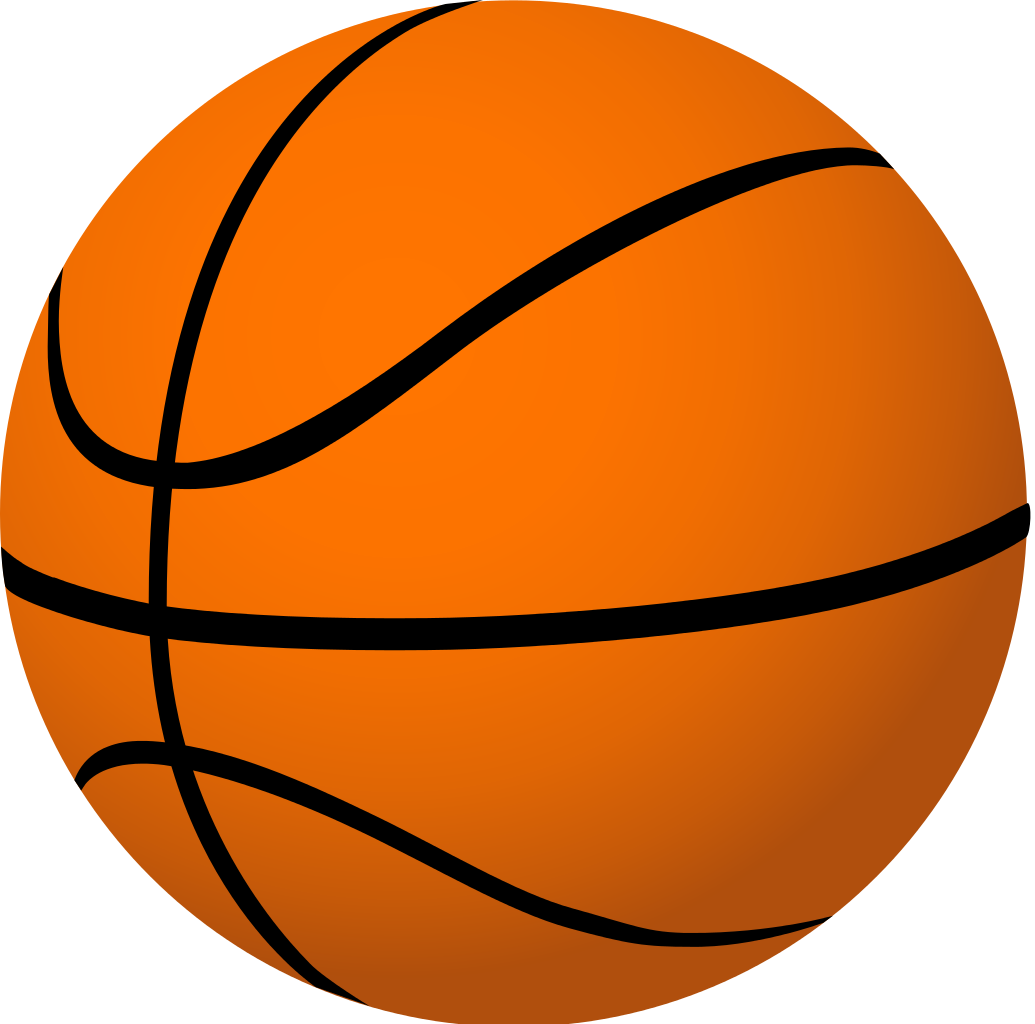 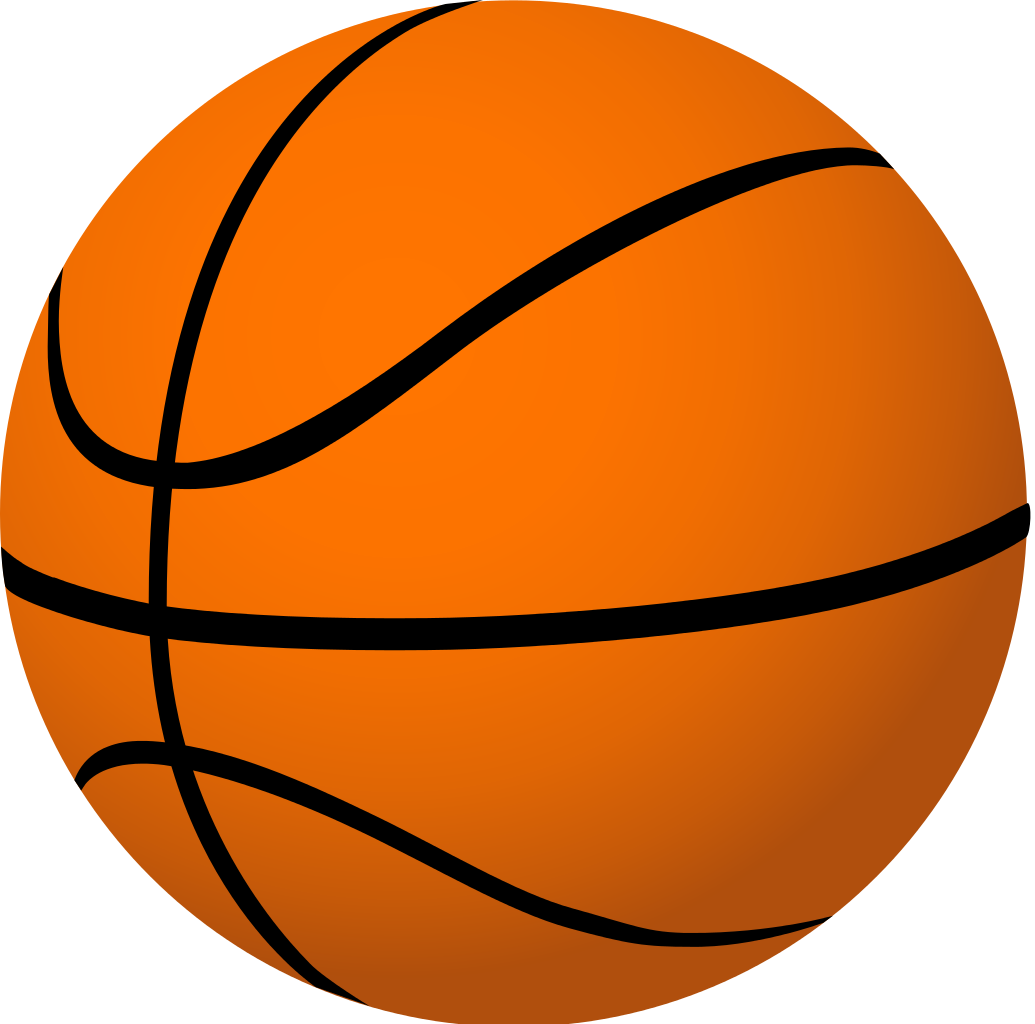 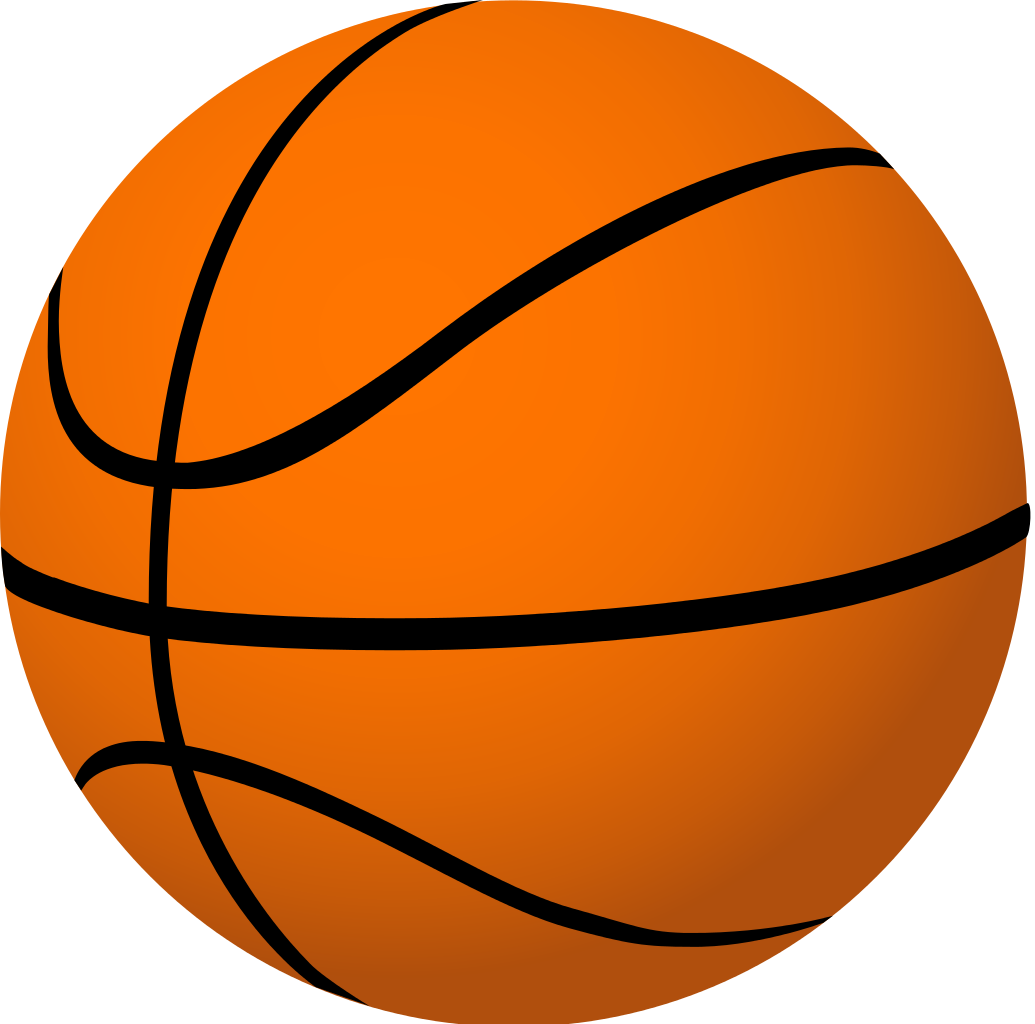 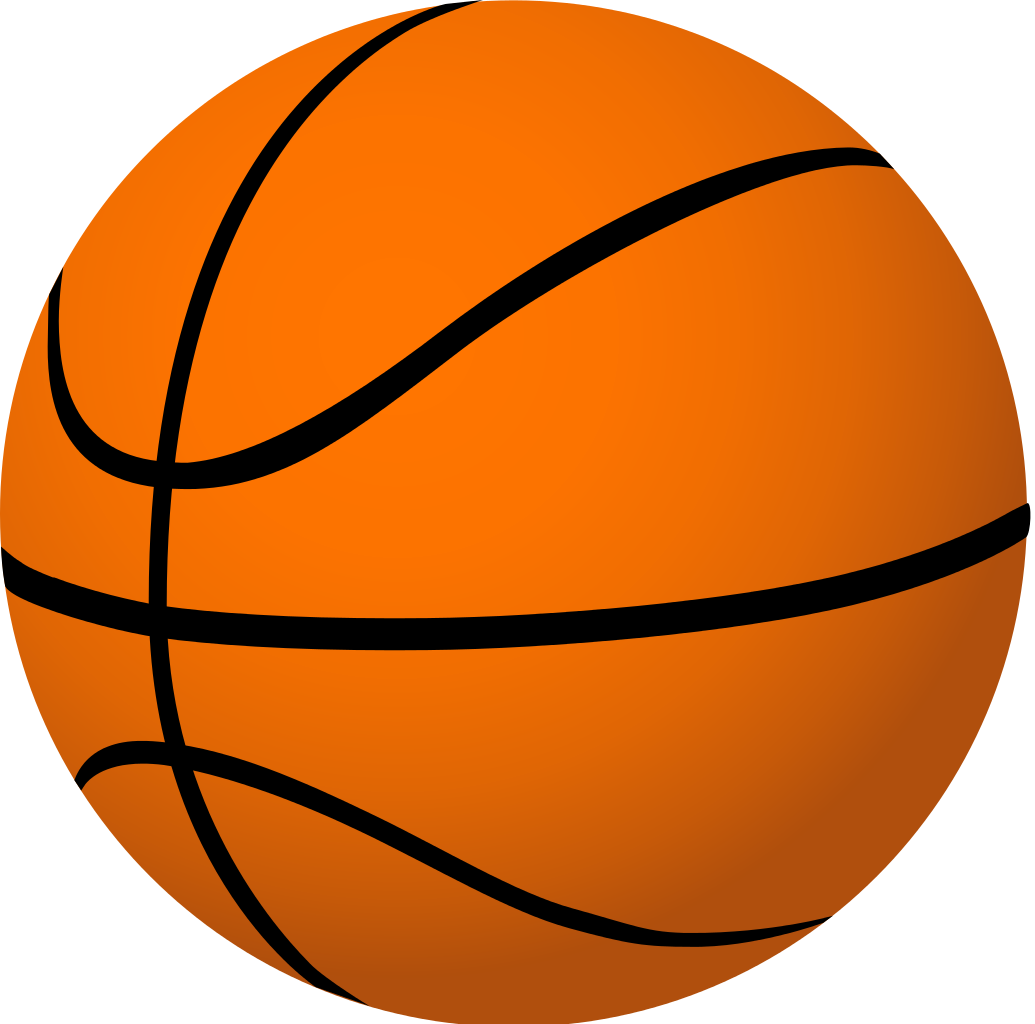 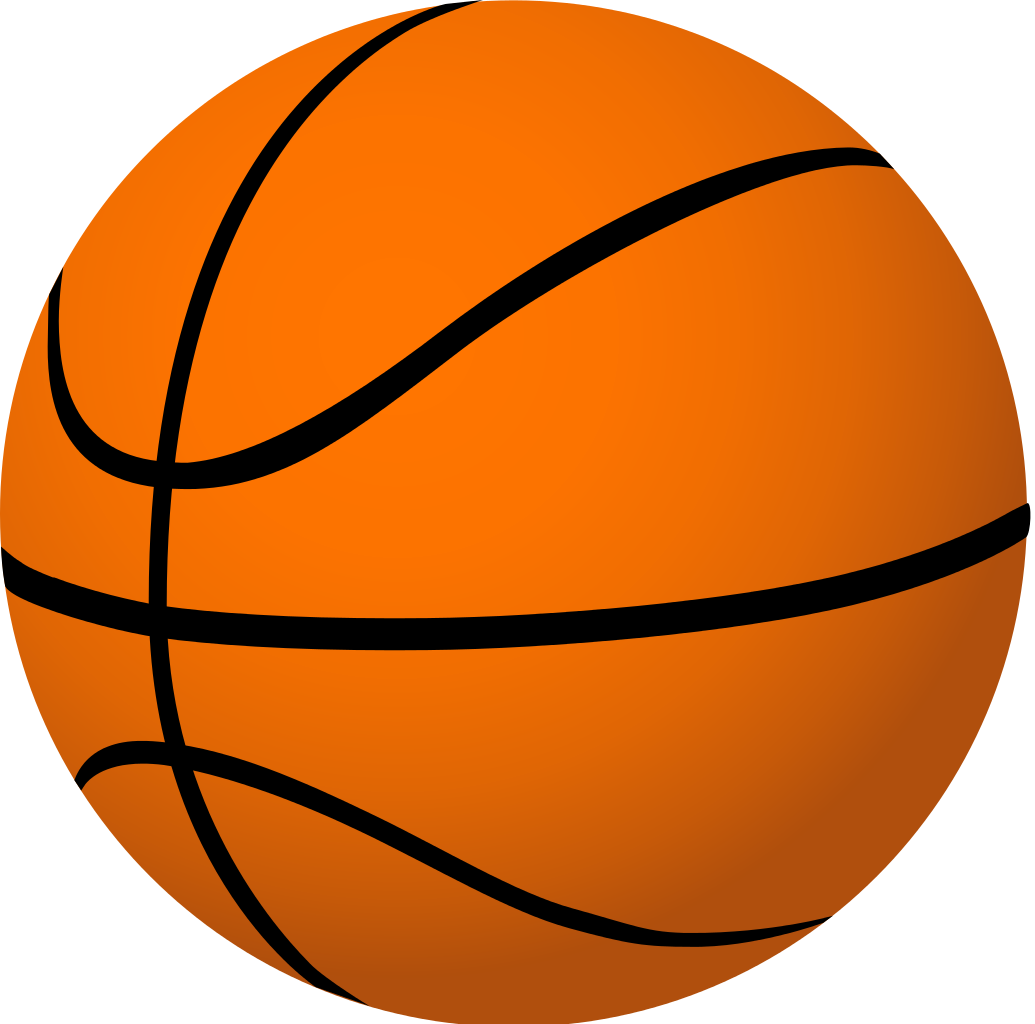 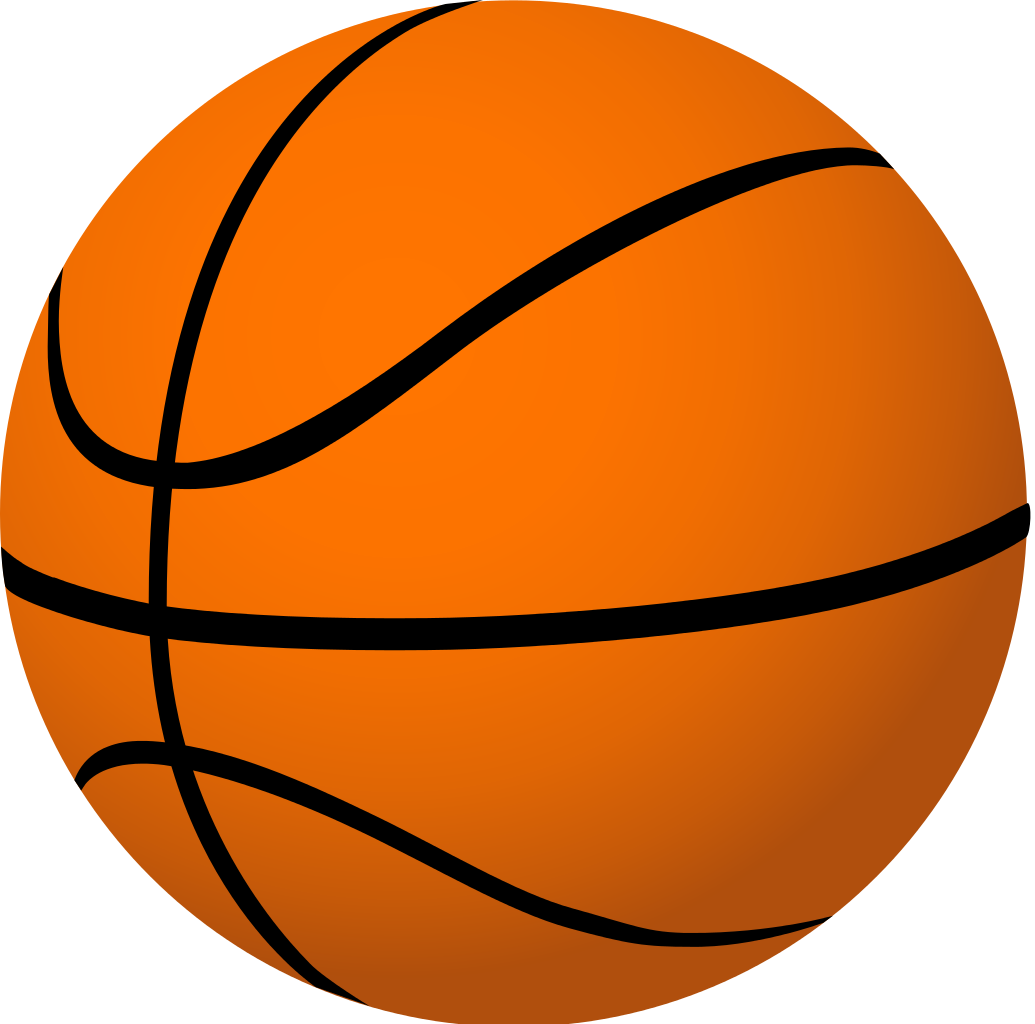 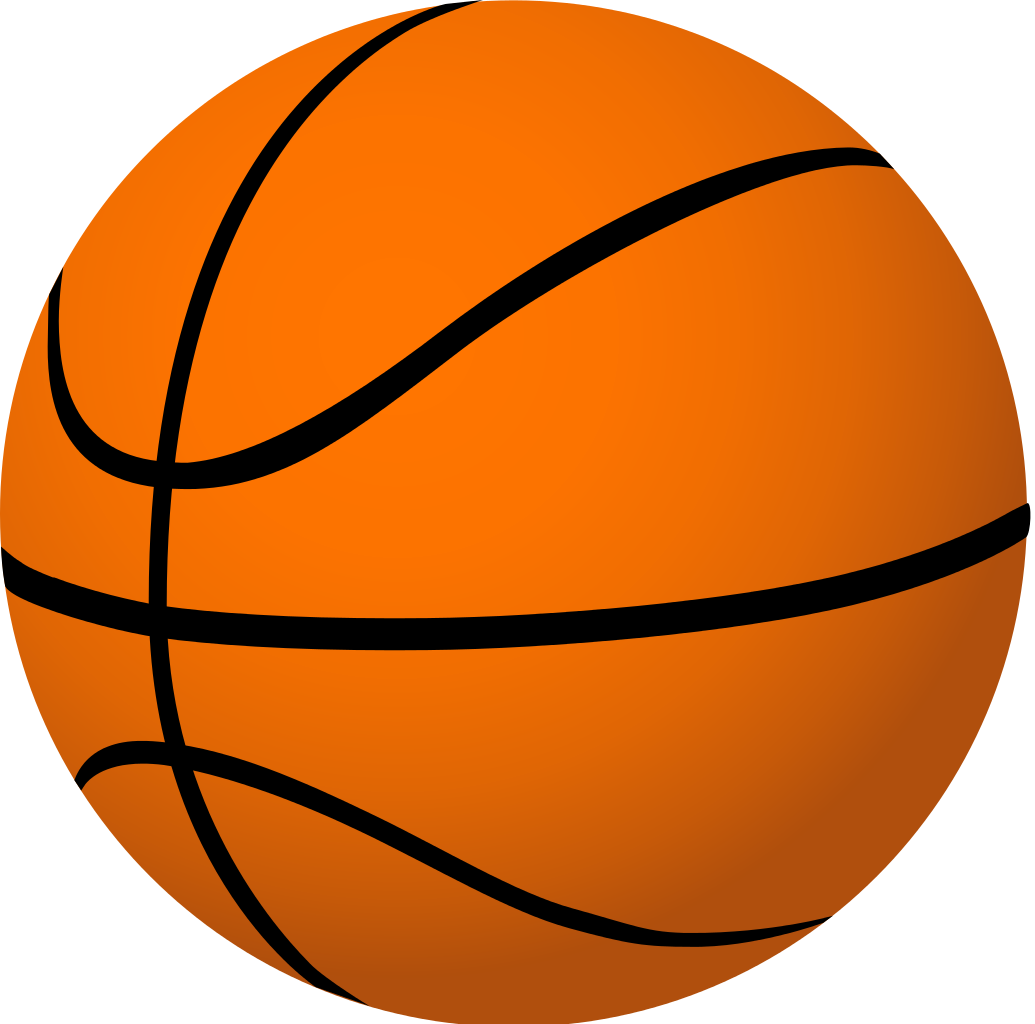 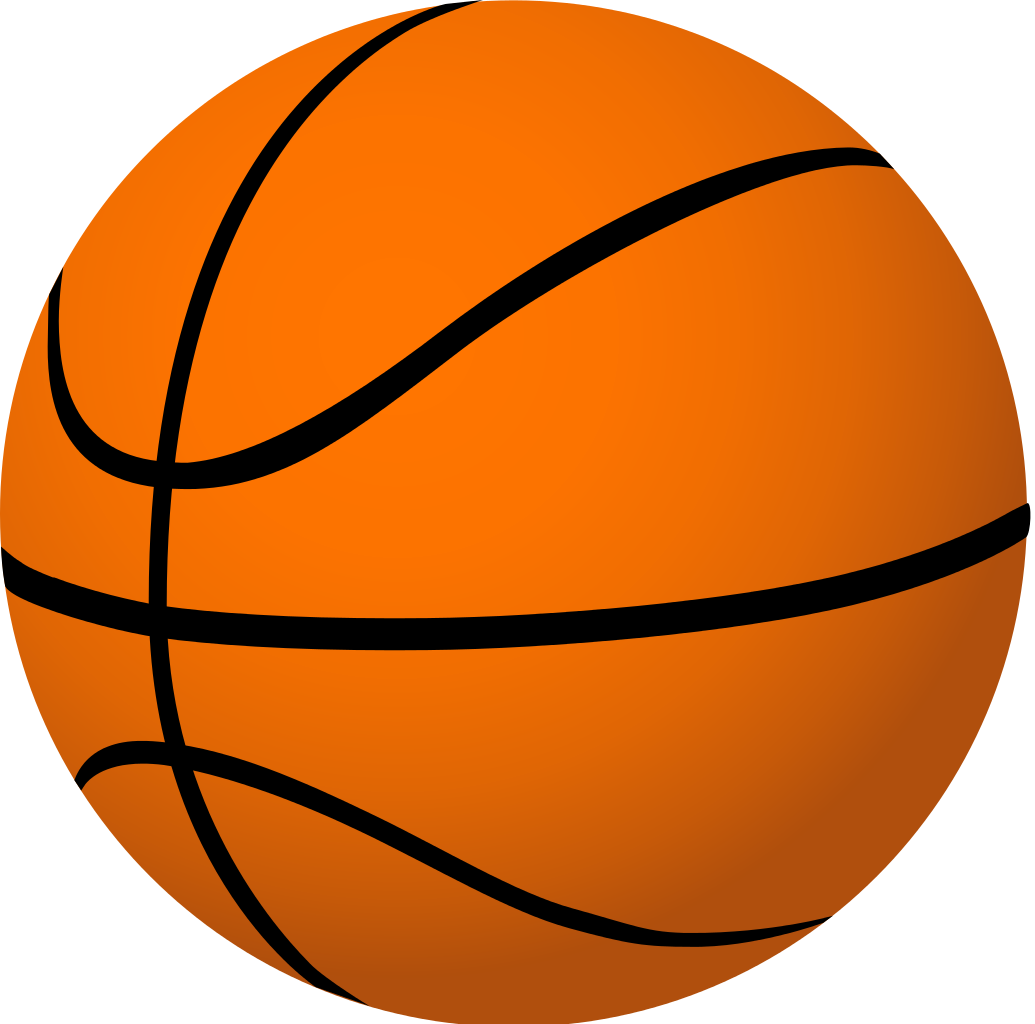 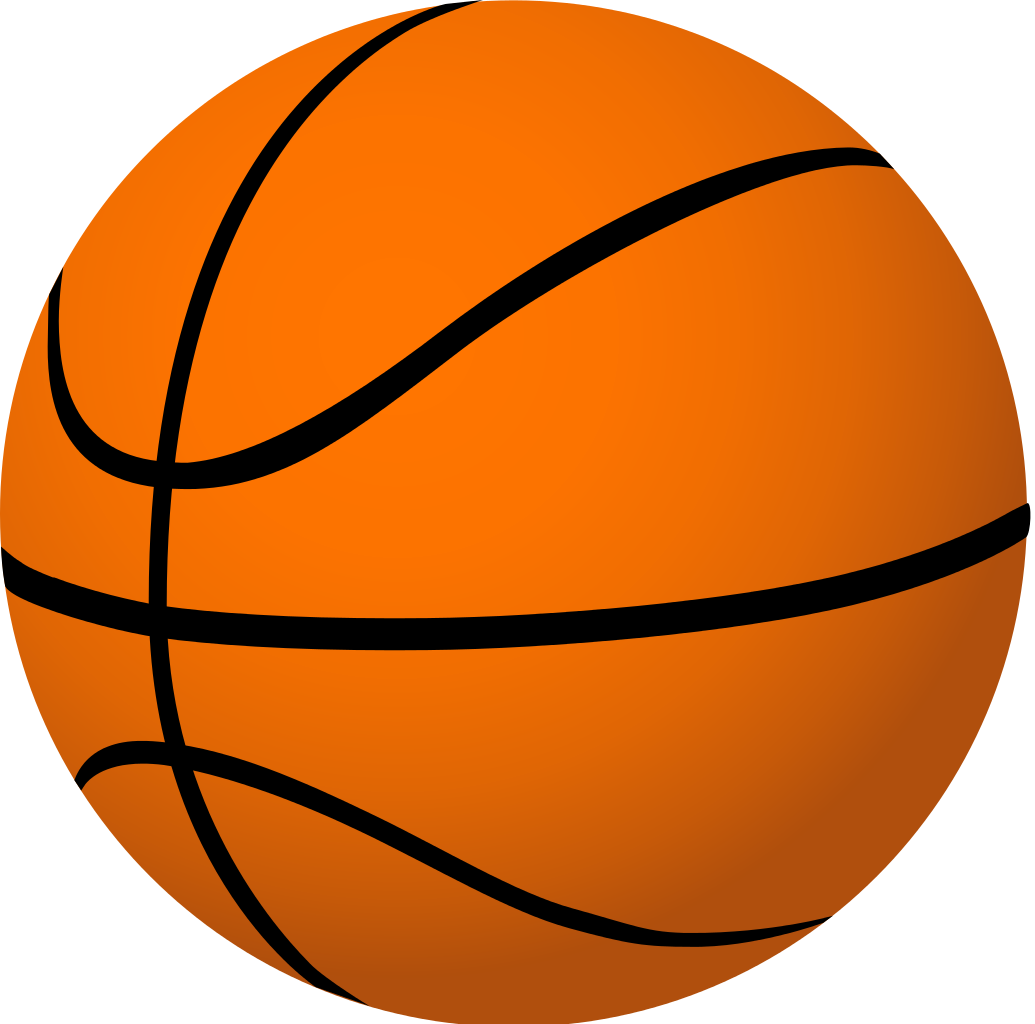 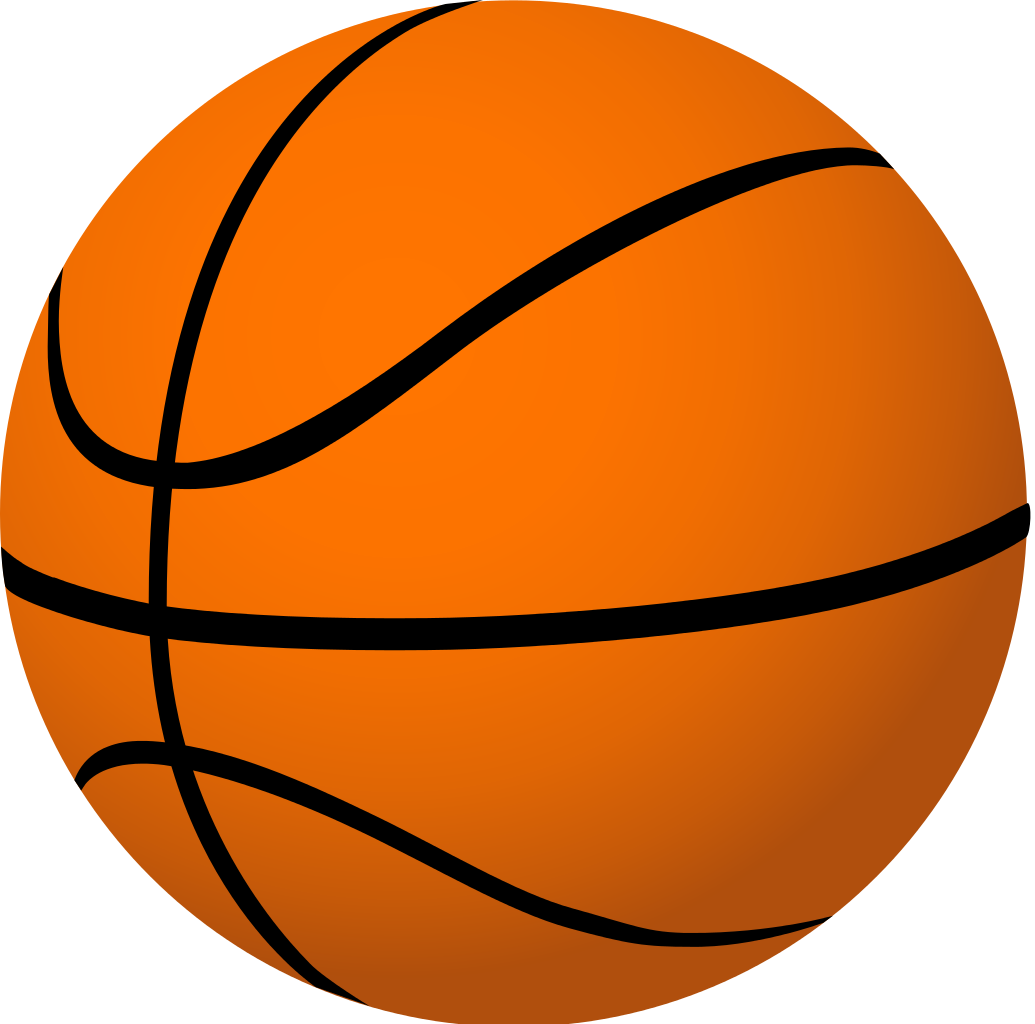 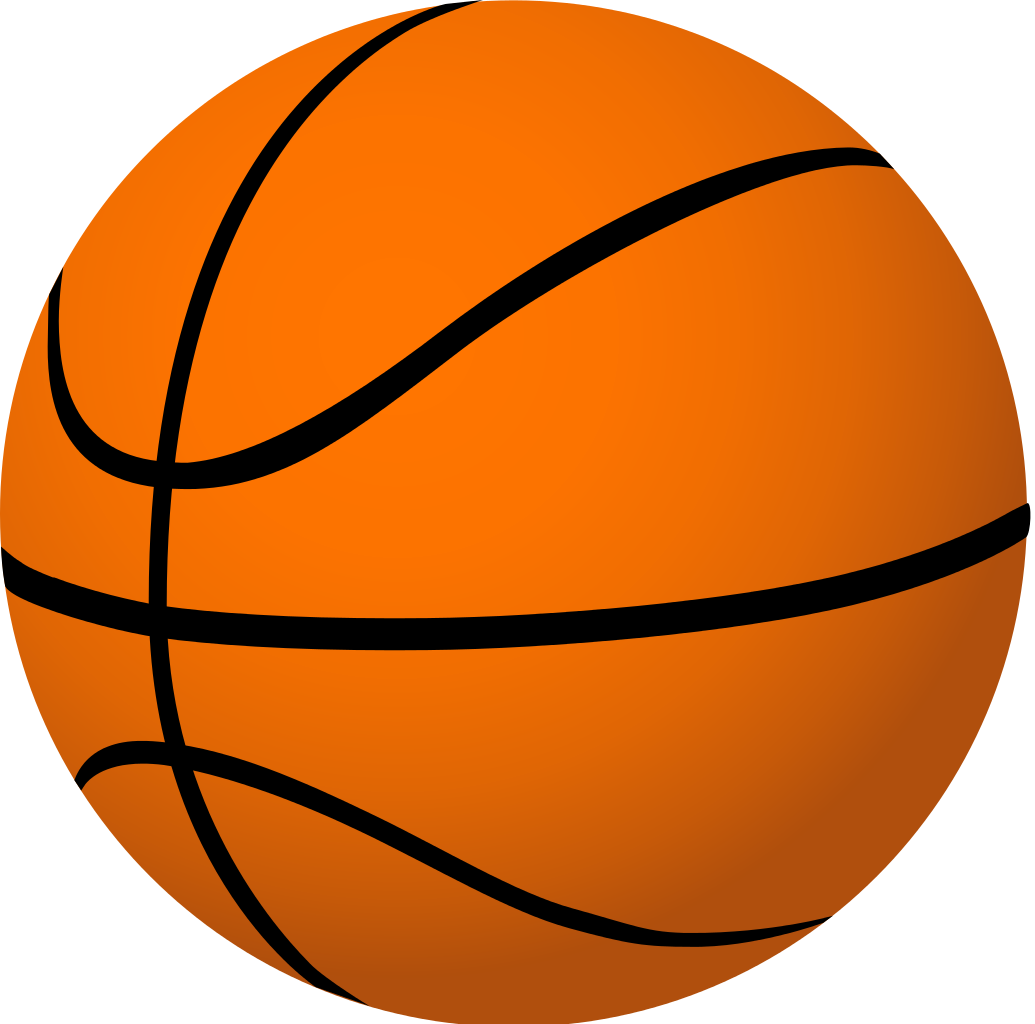 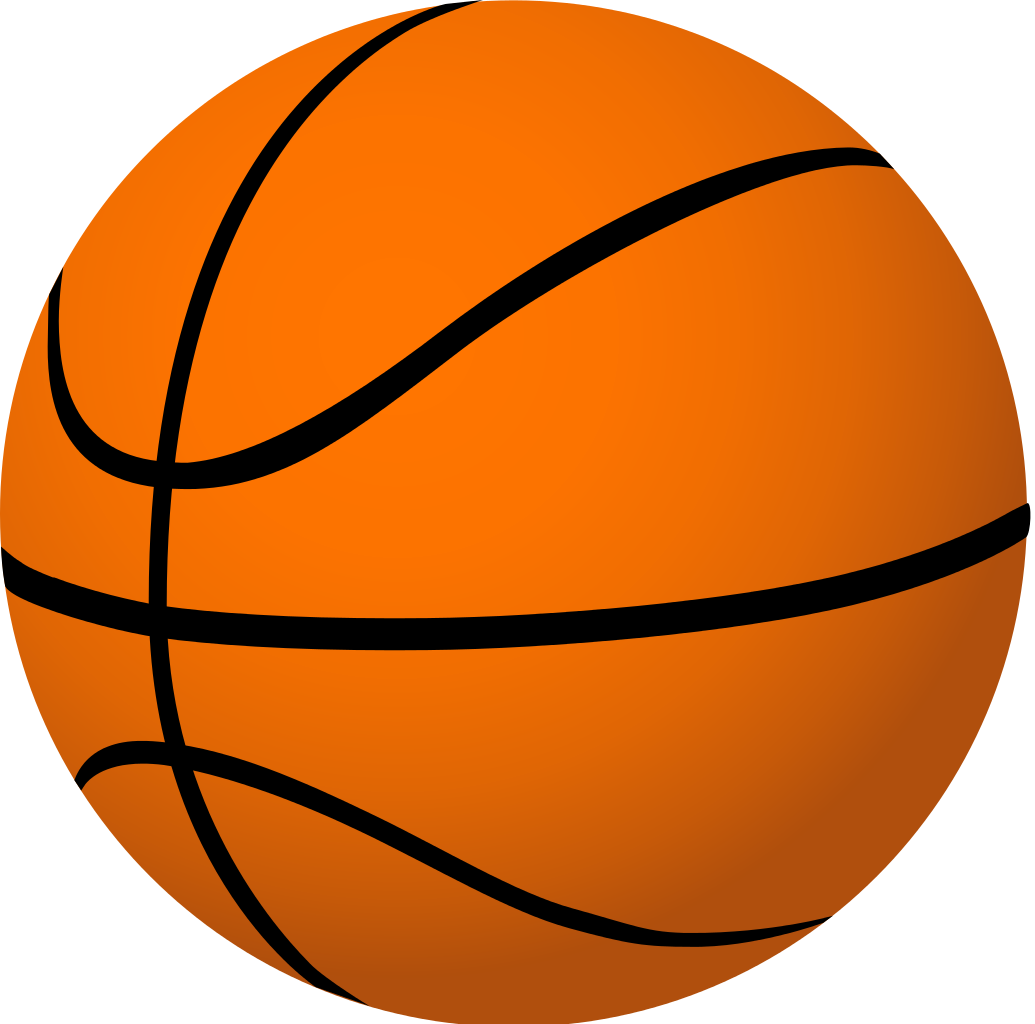 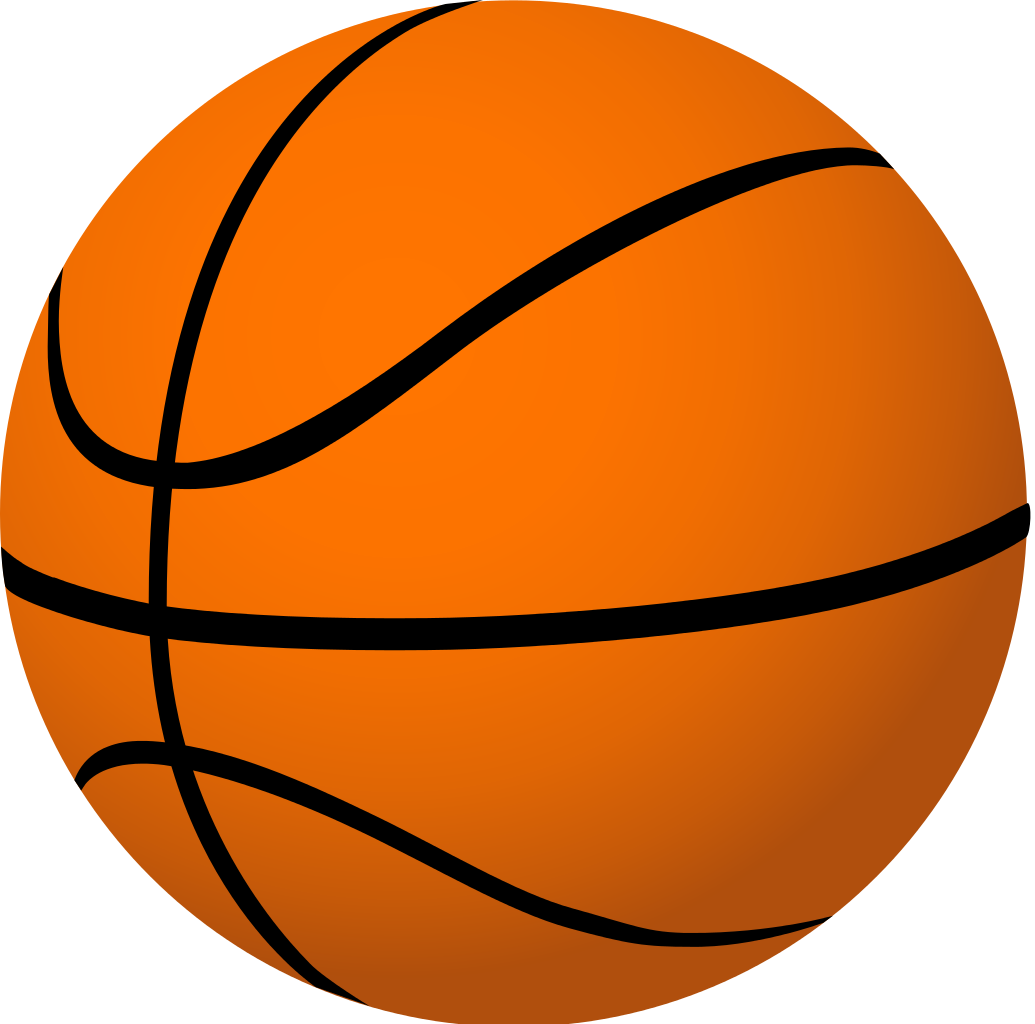 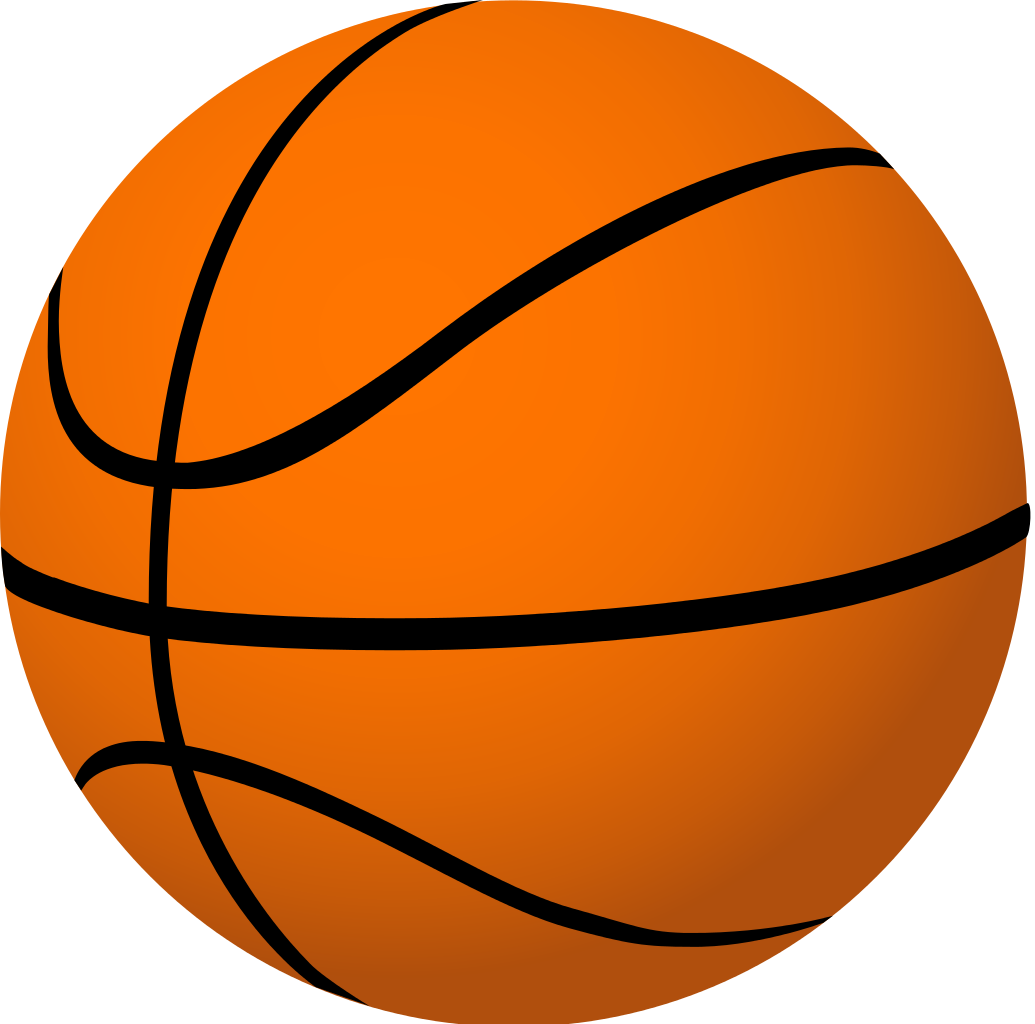 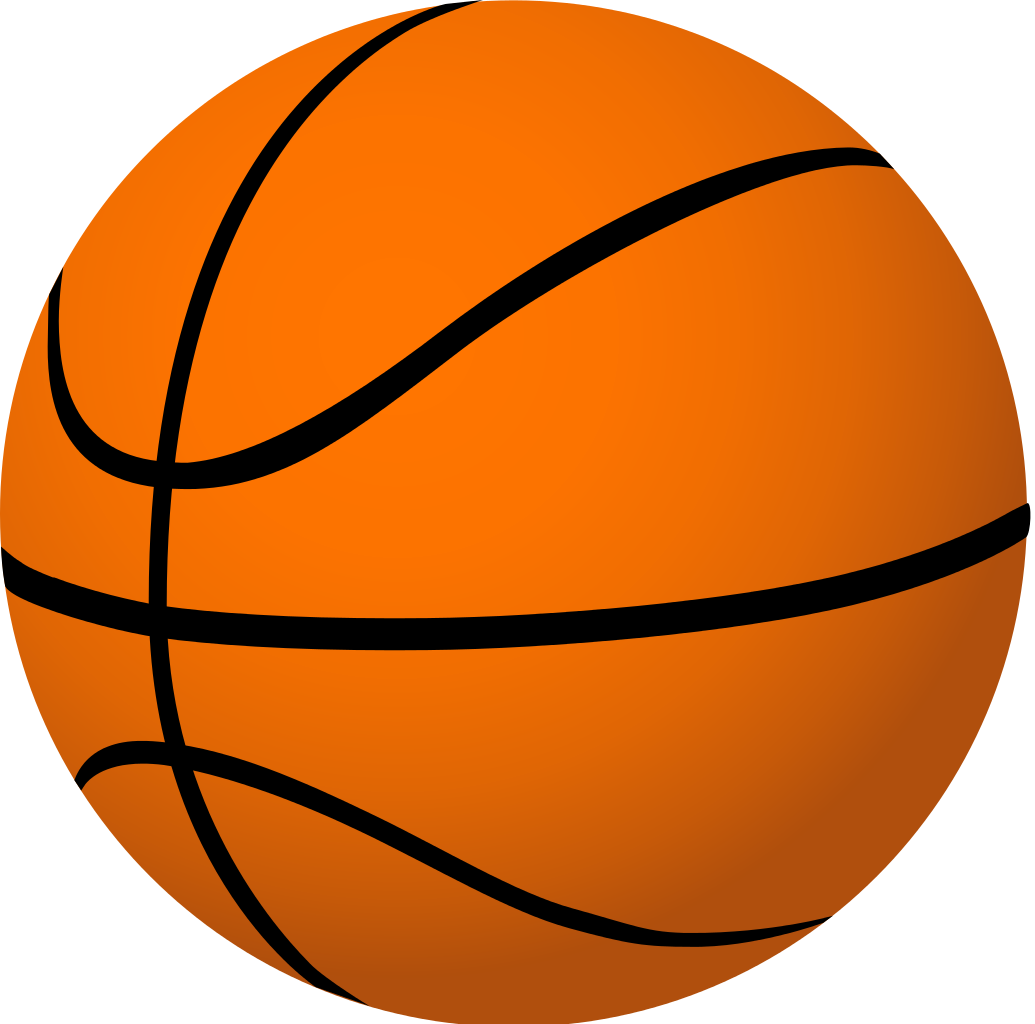 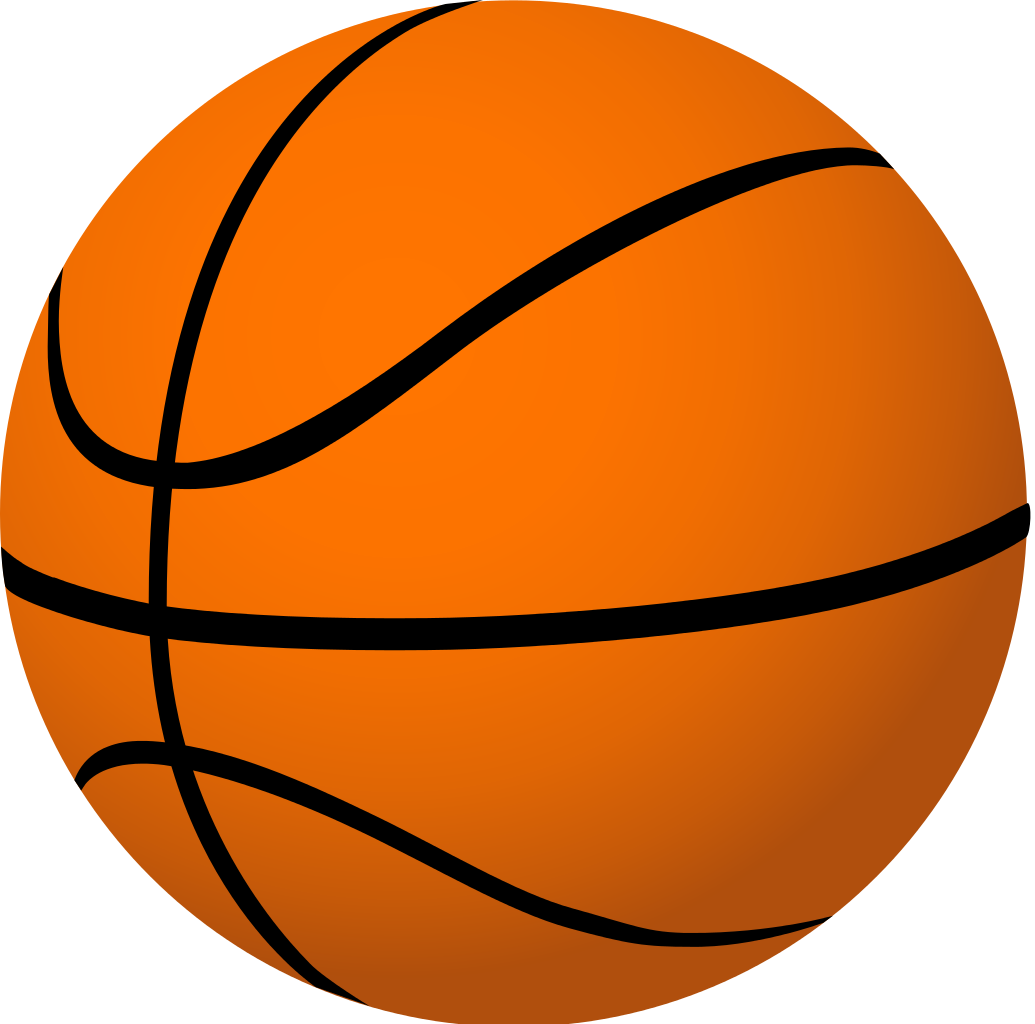 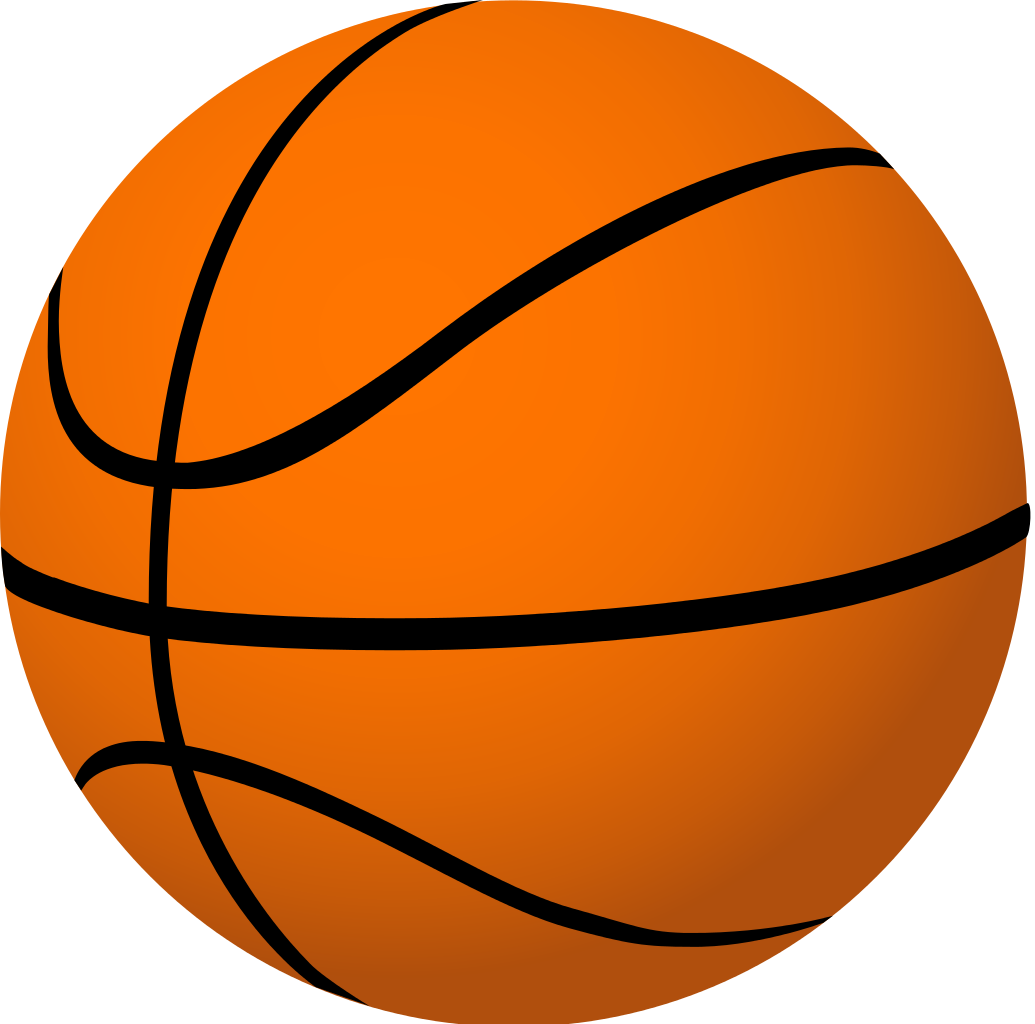 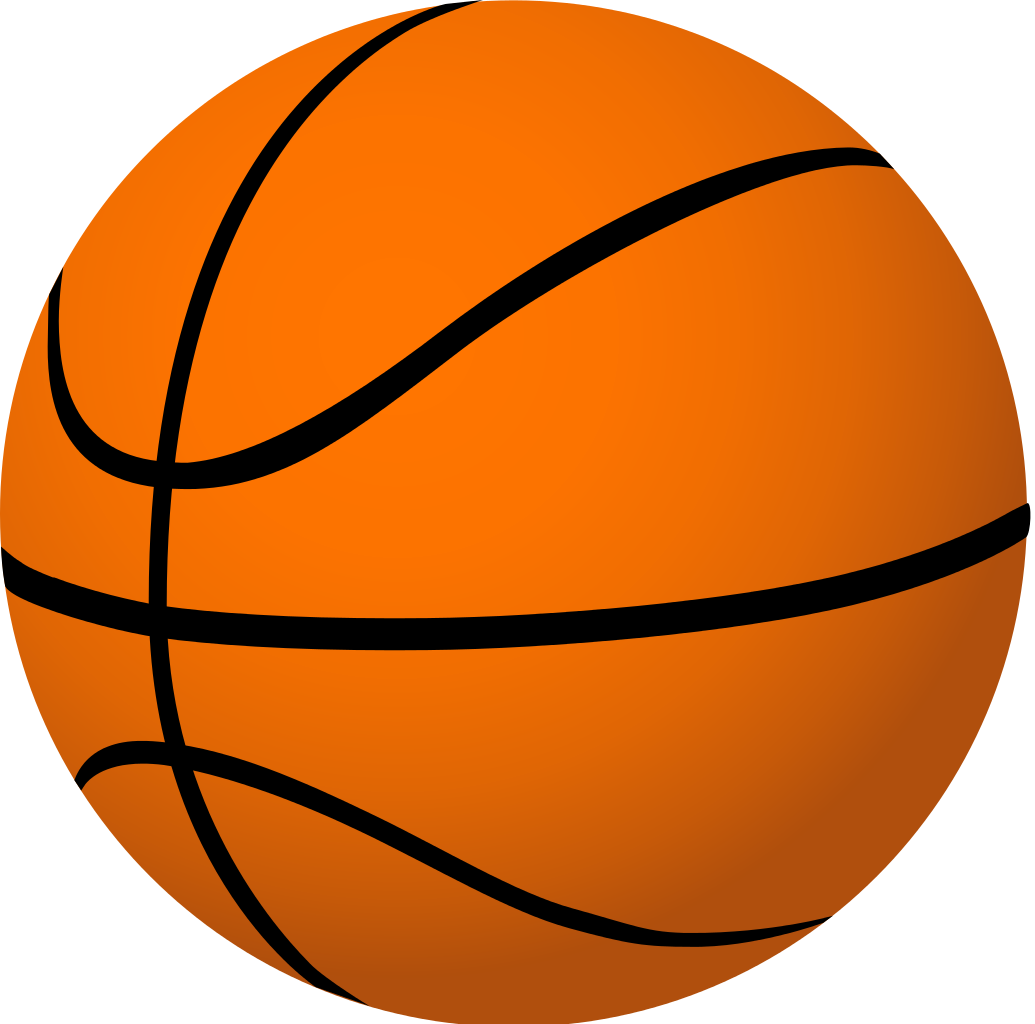 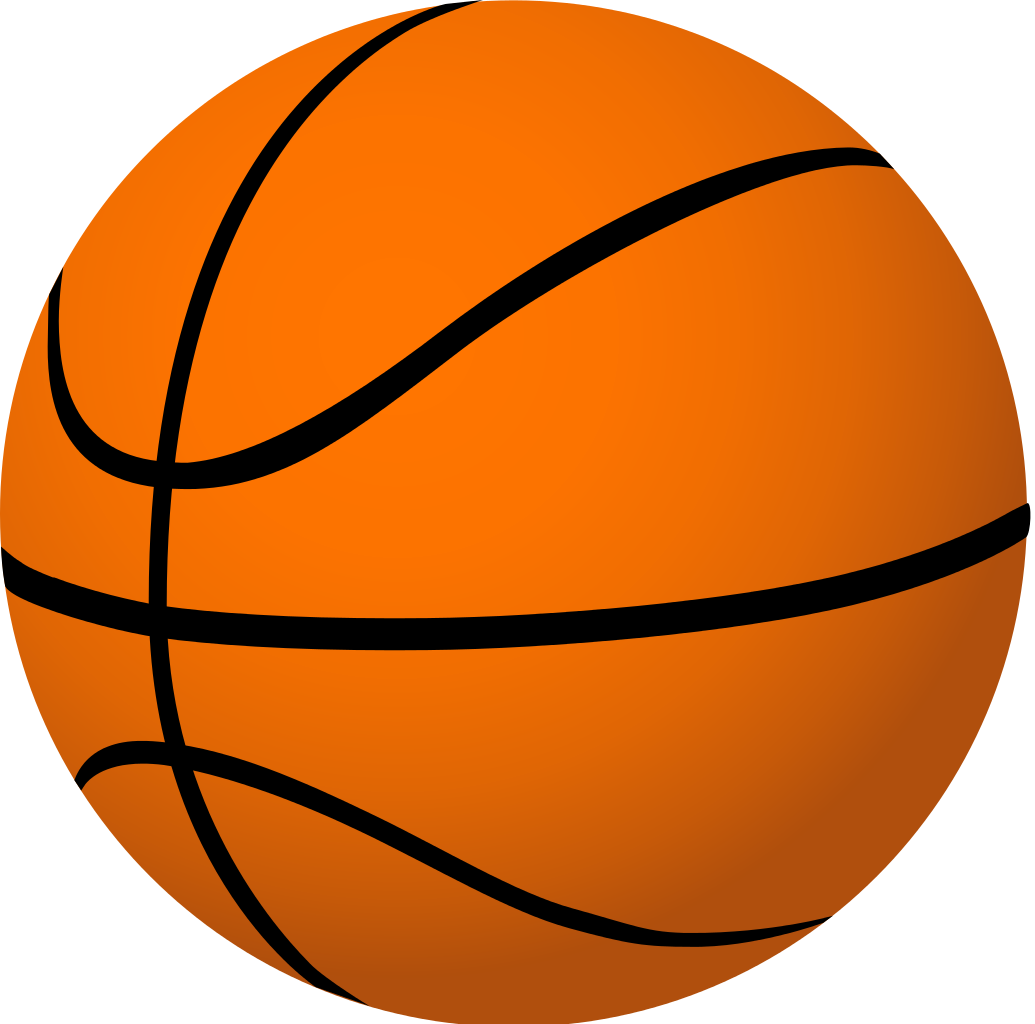 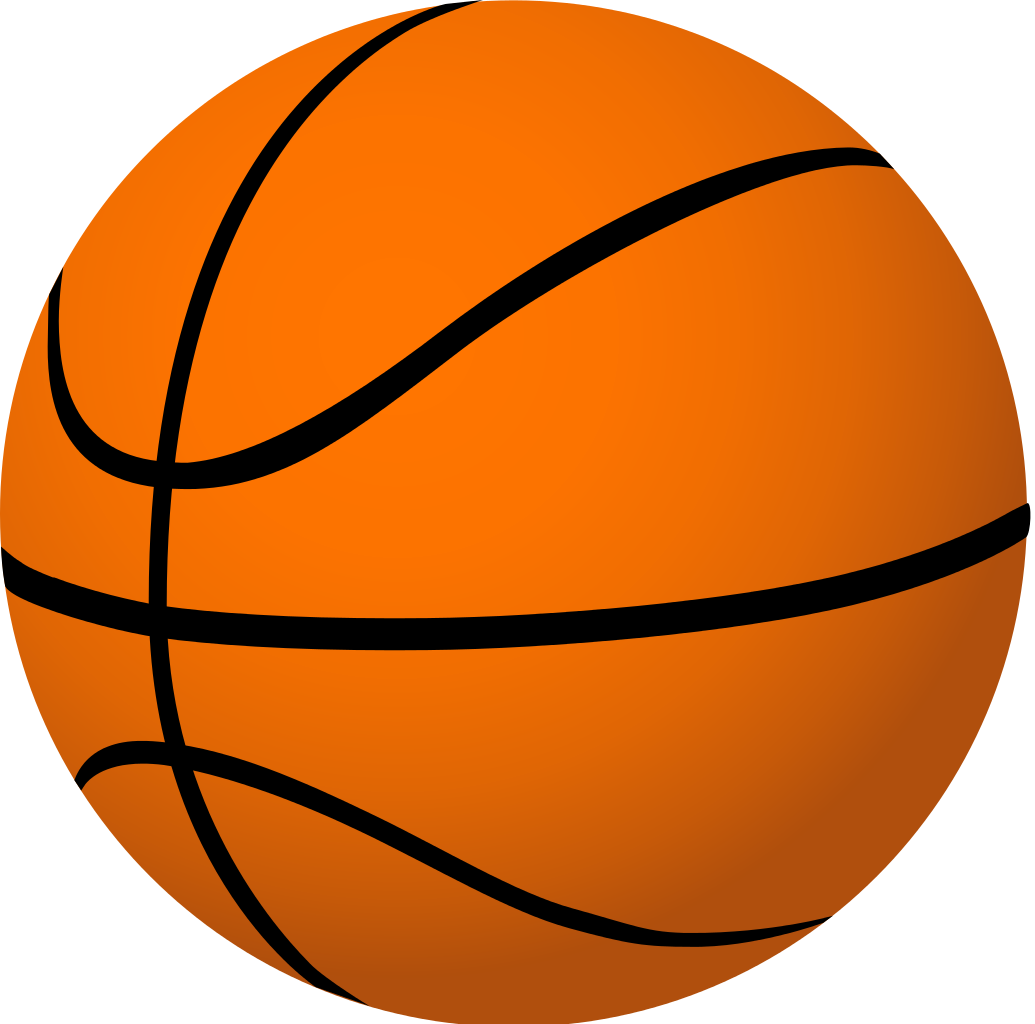 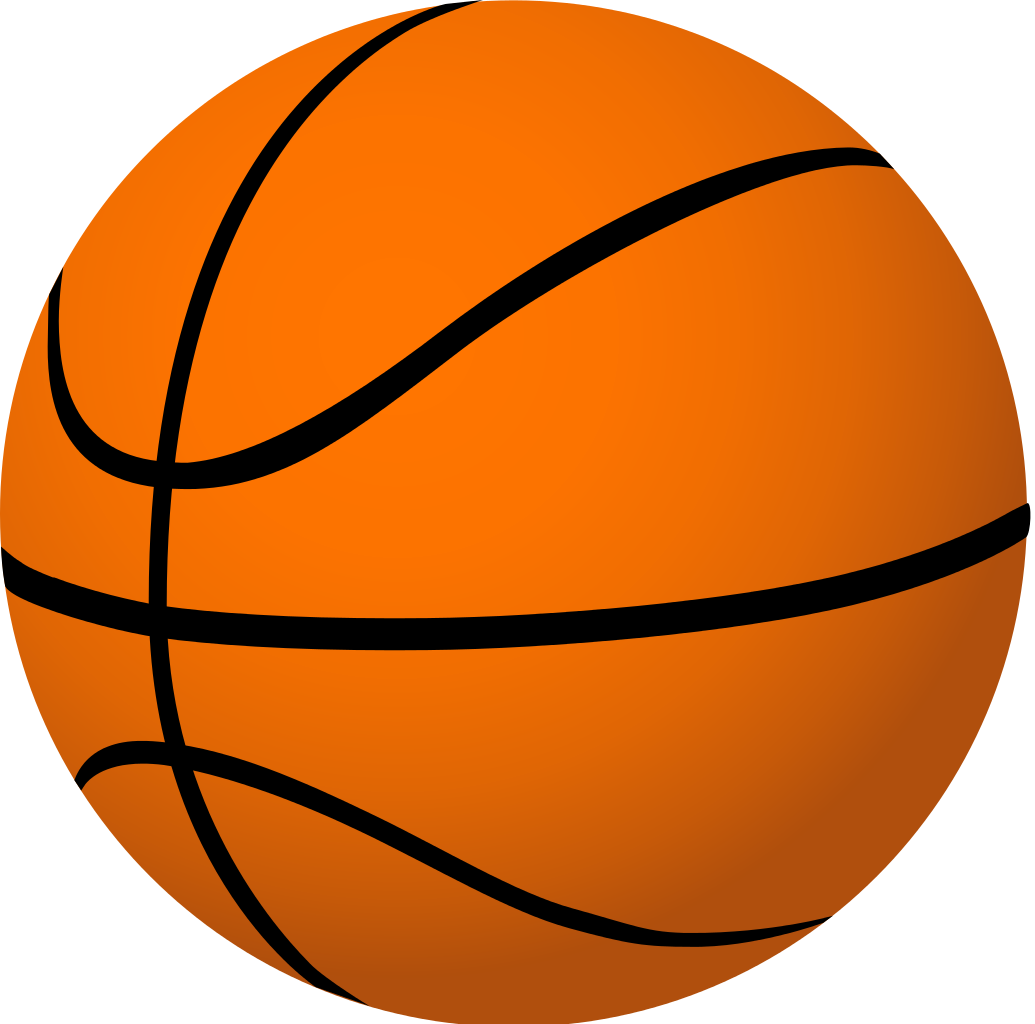 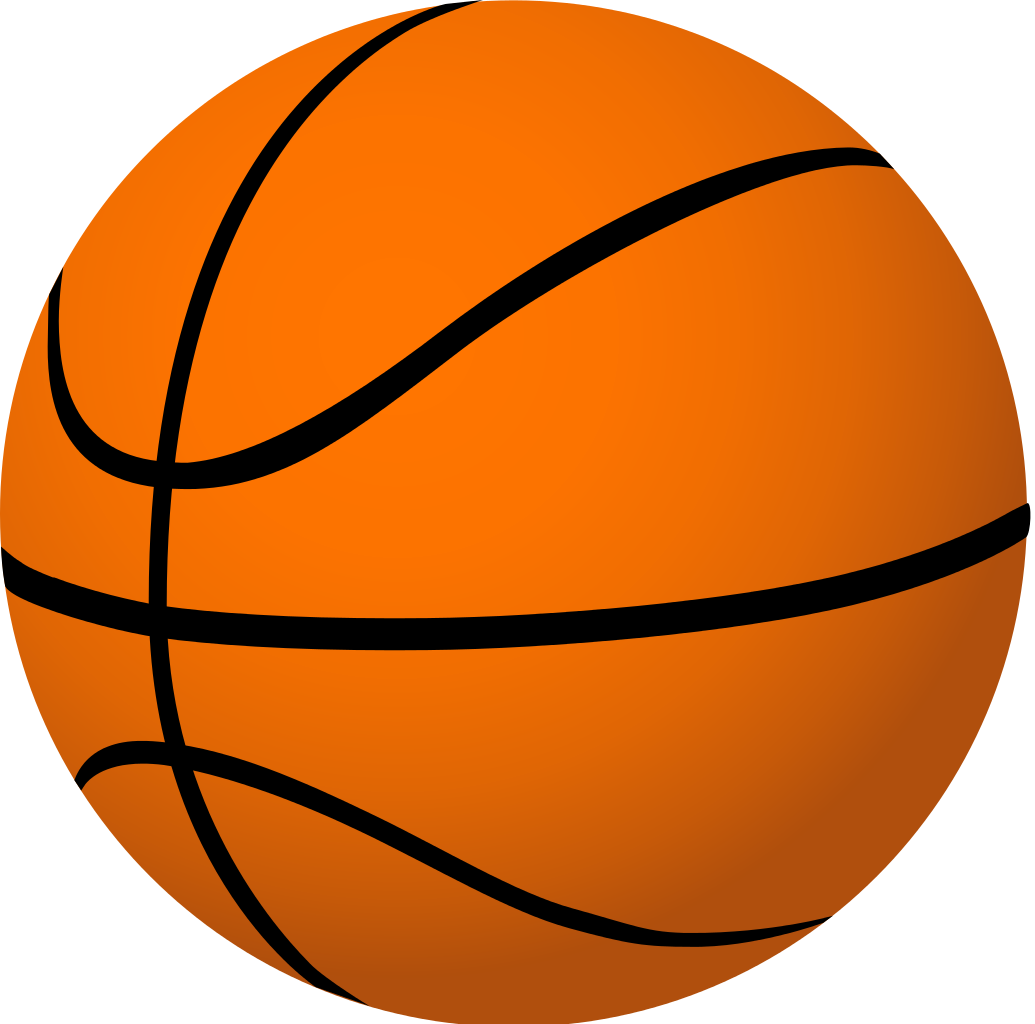 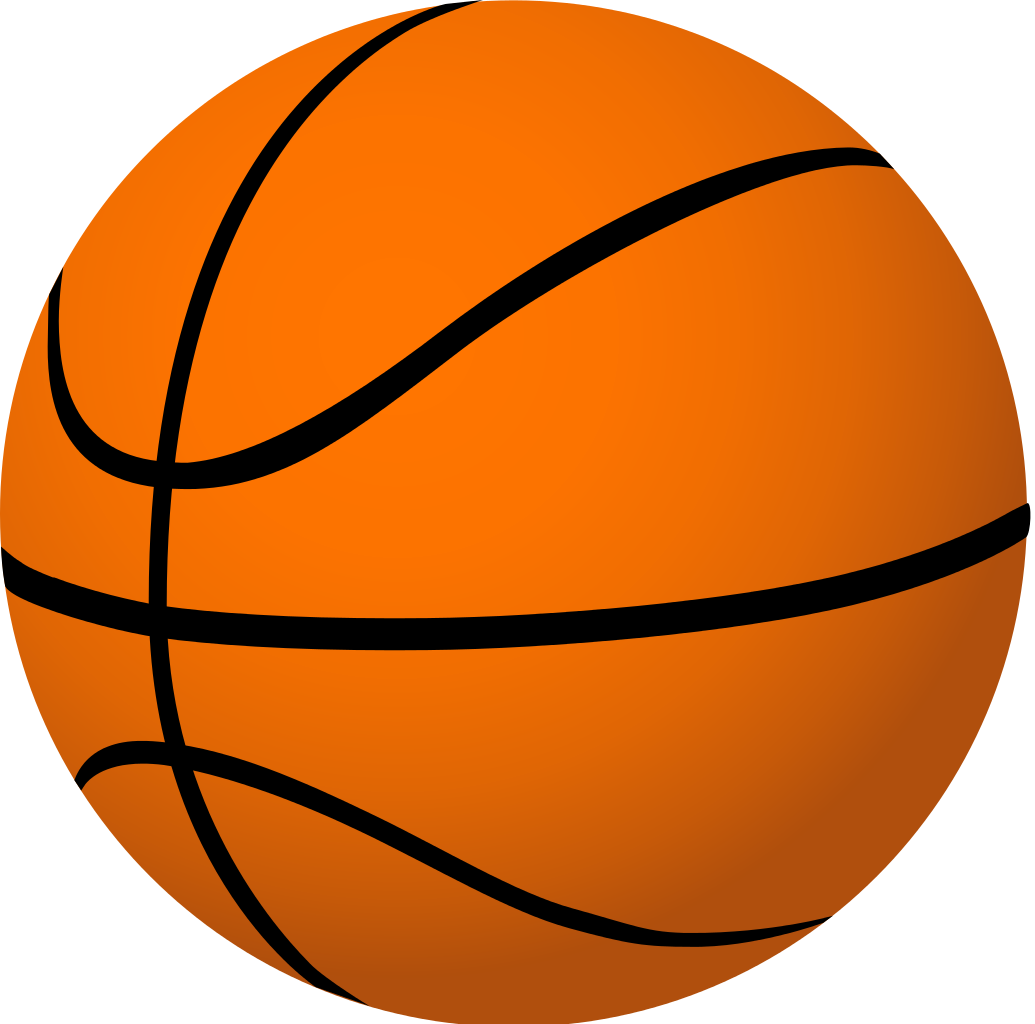 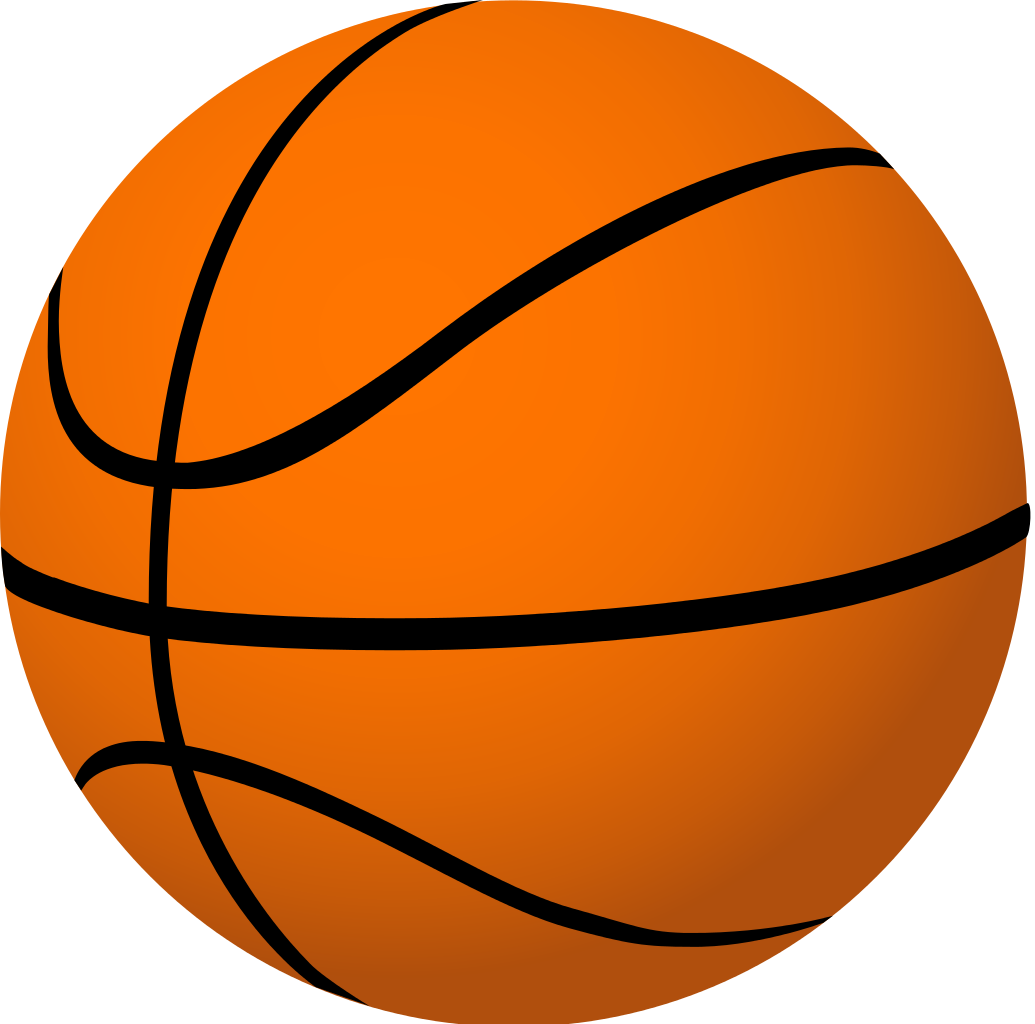 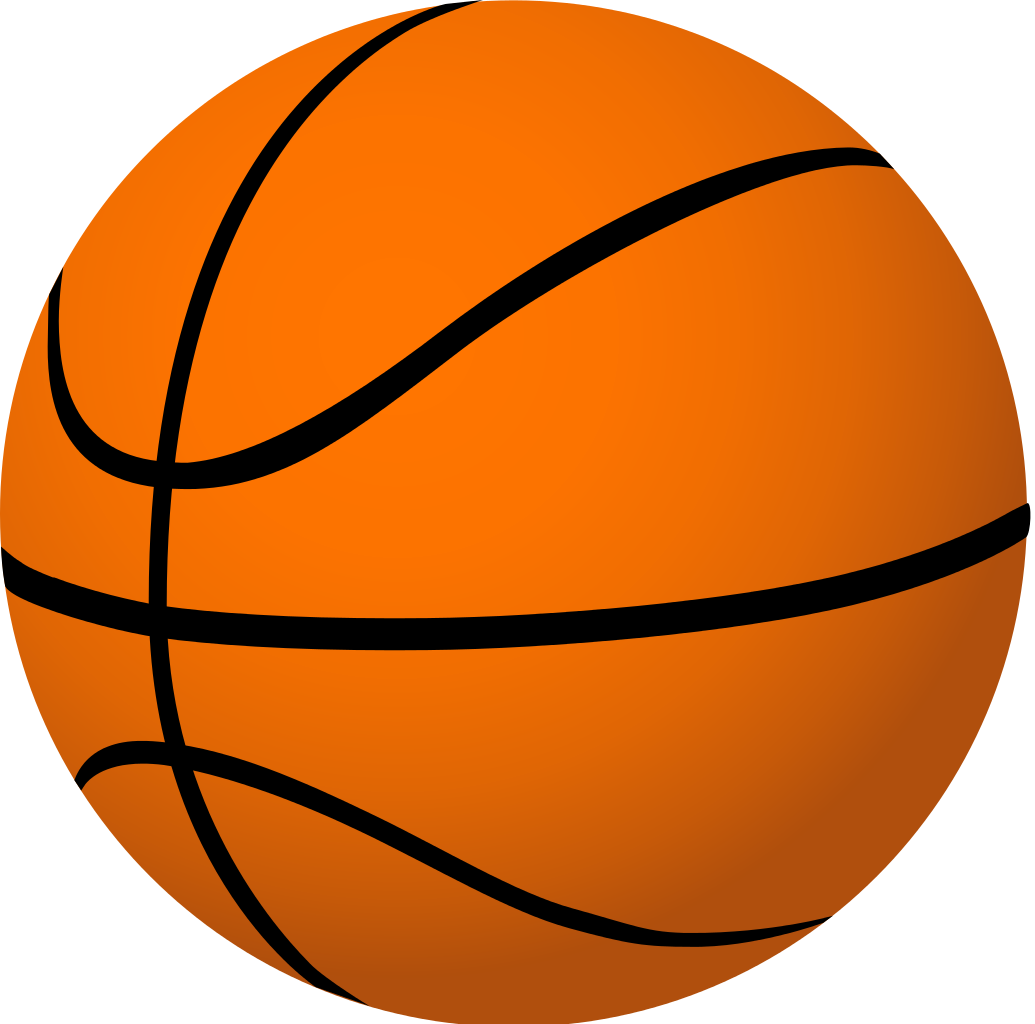 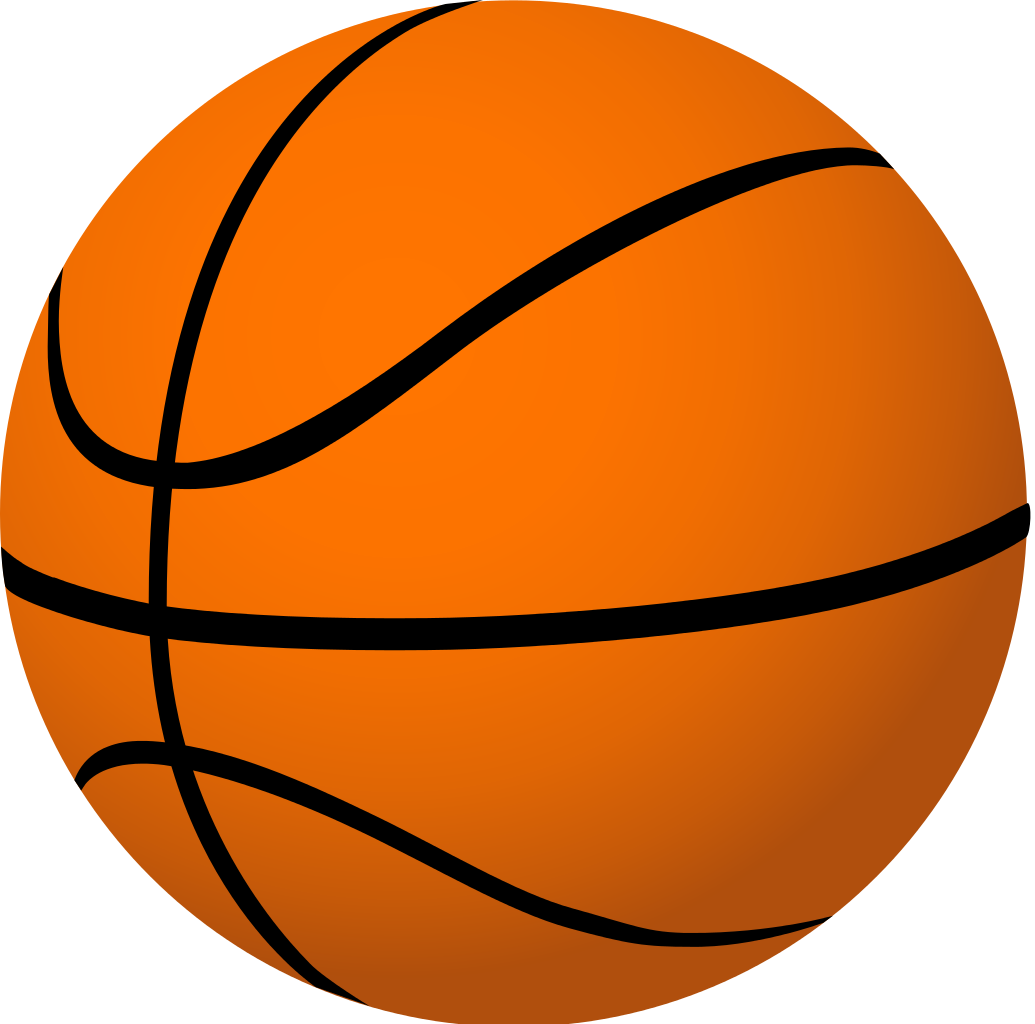 Question 11:
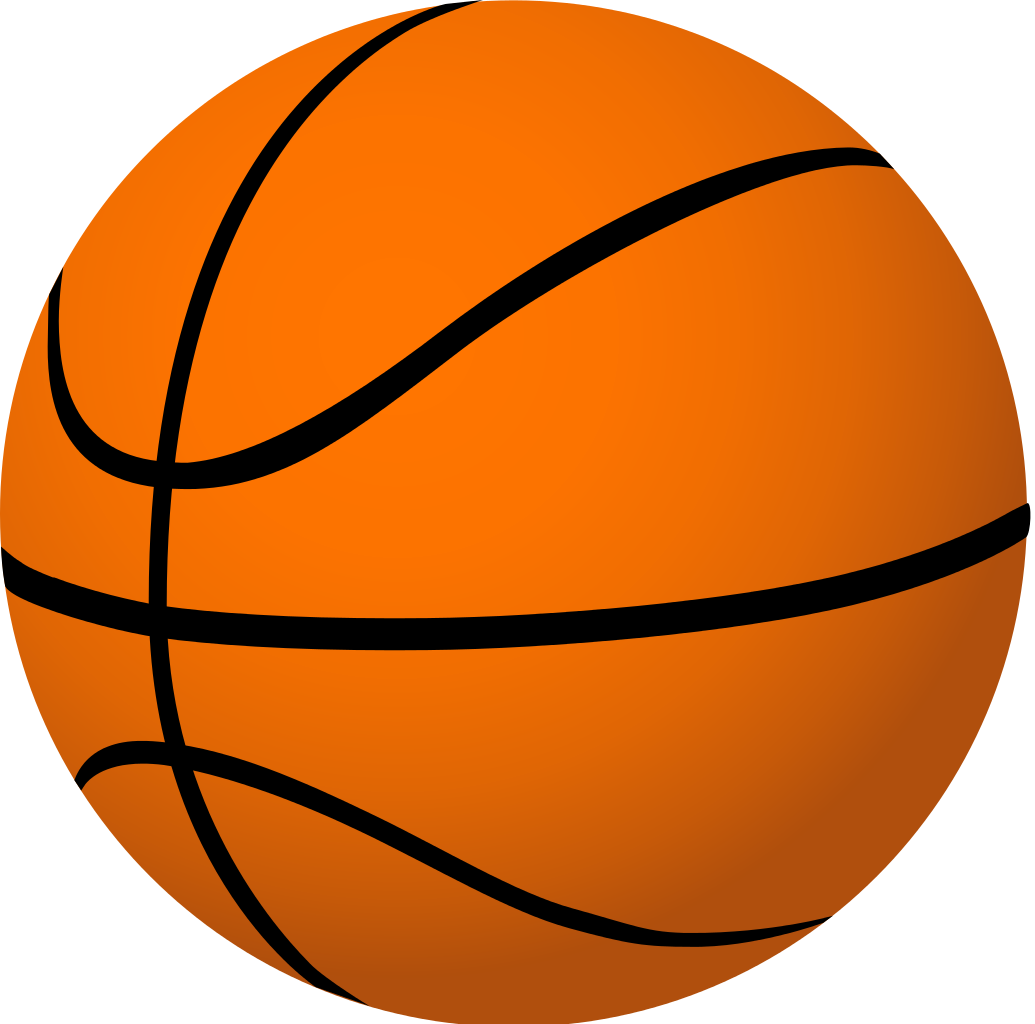 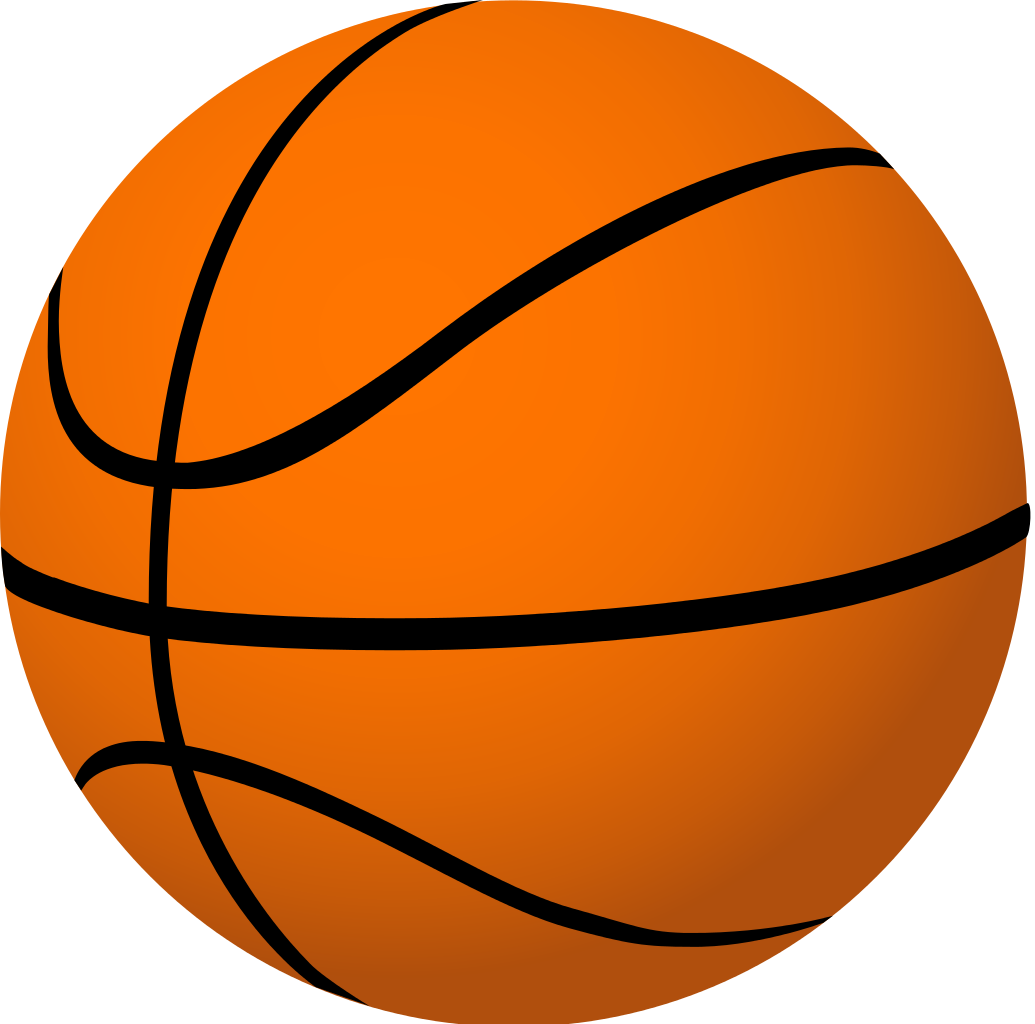 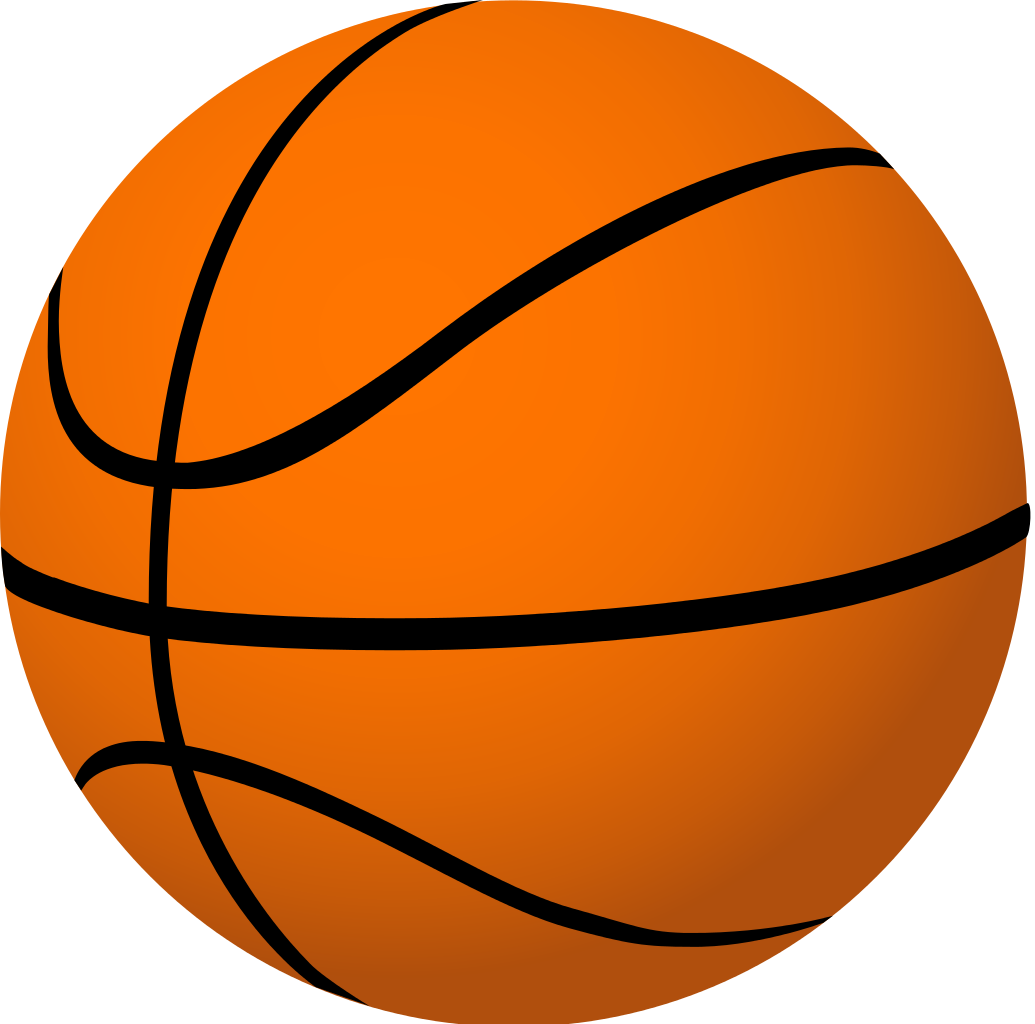 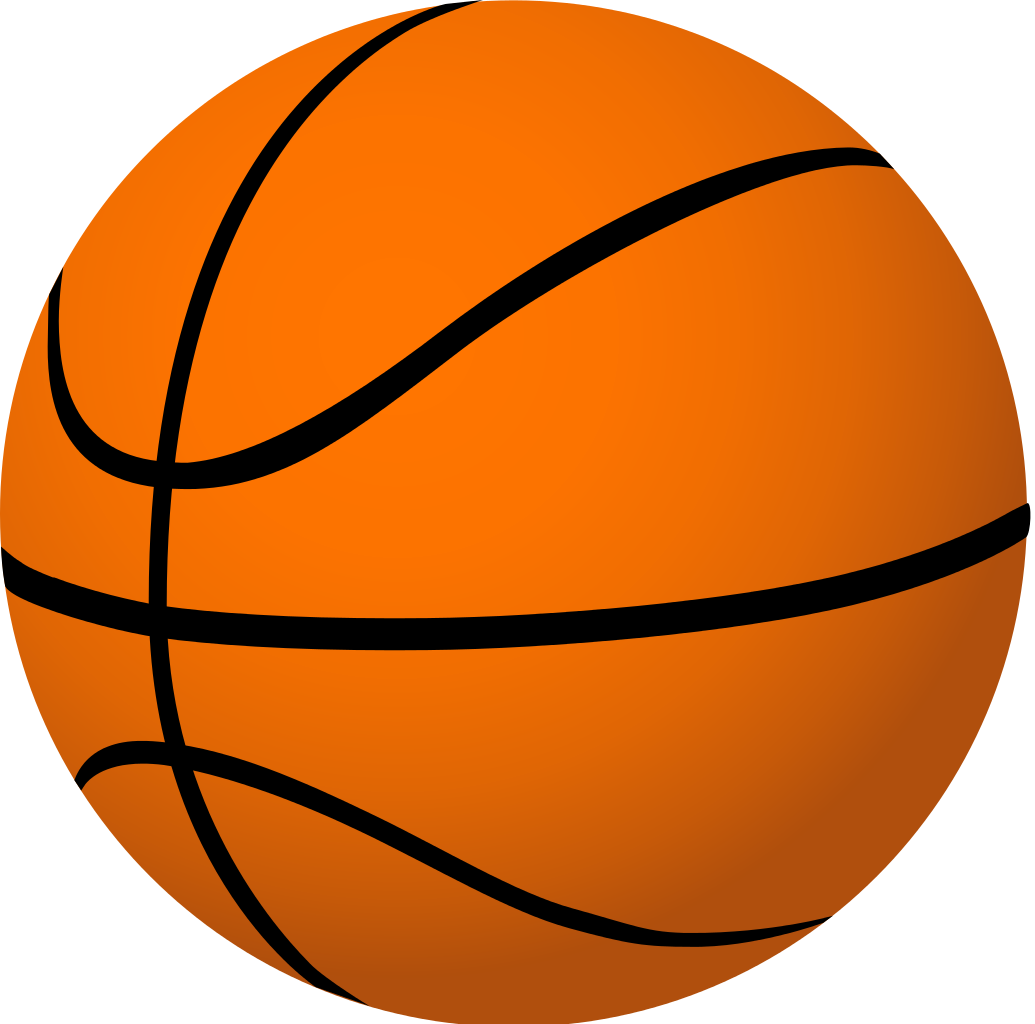 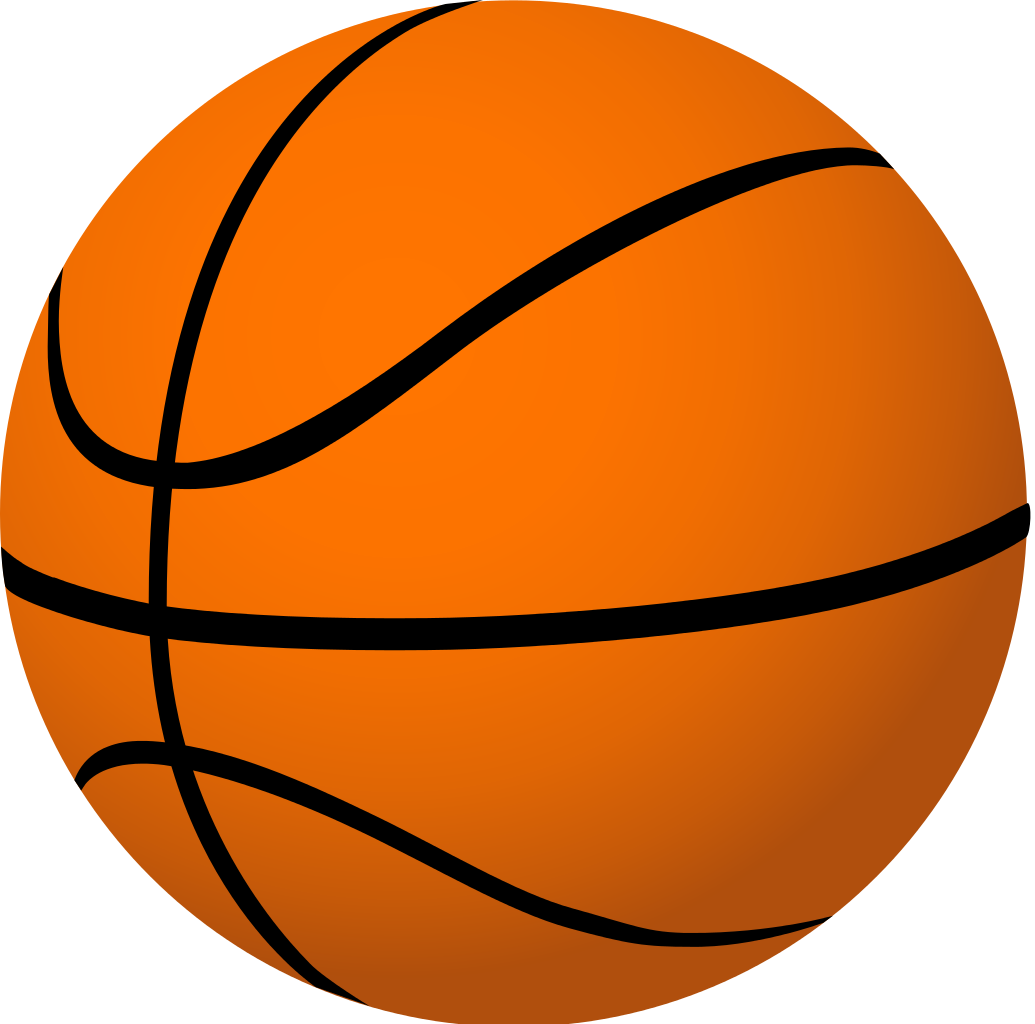 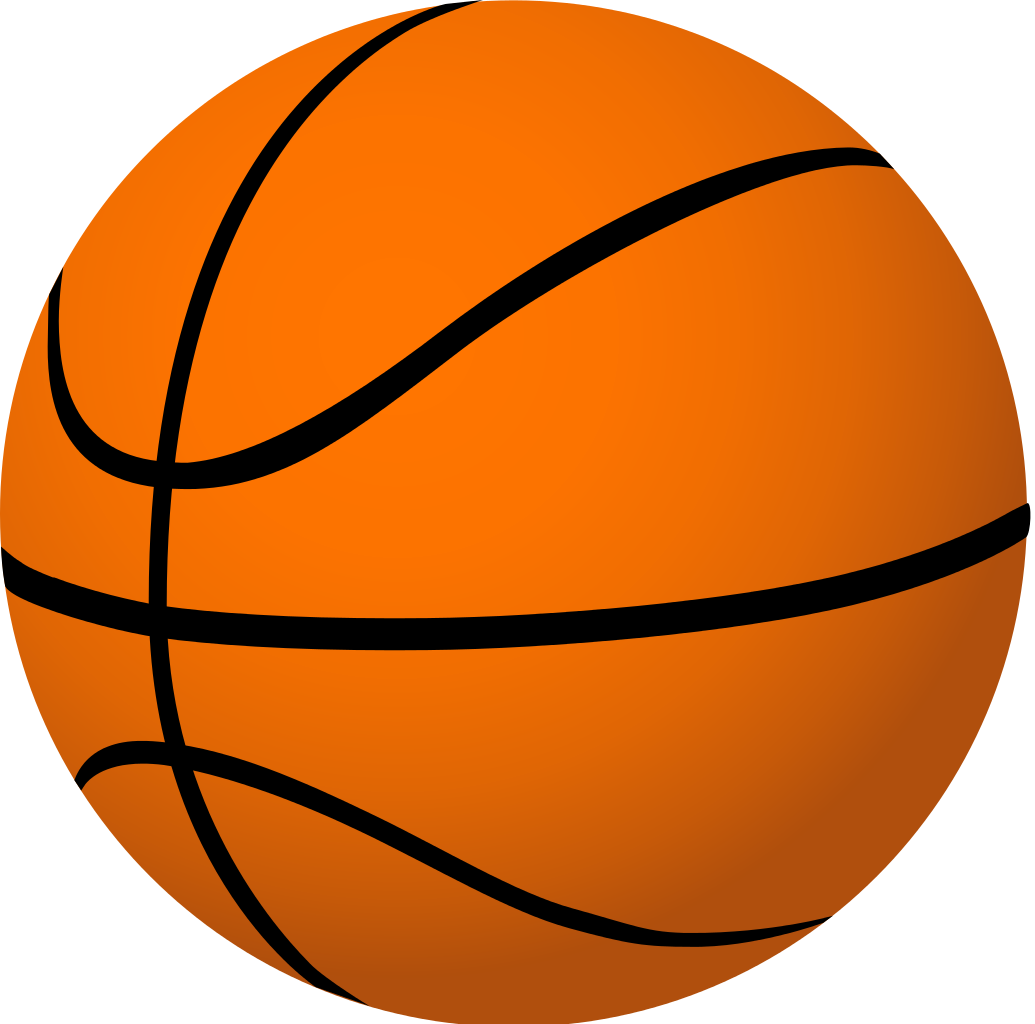 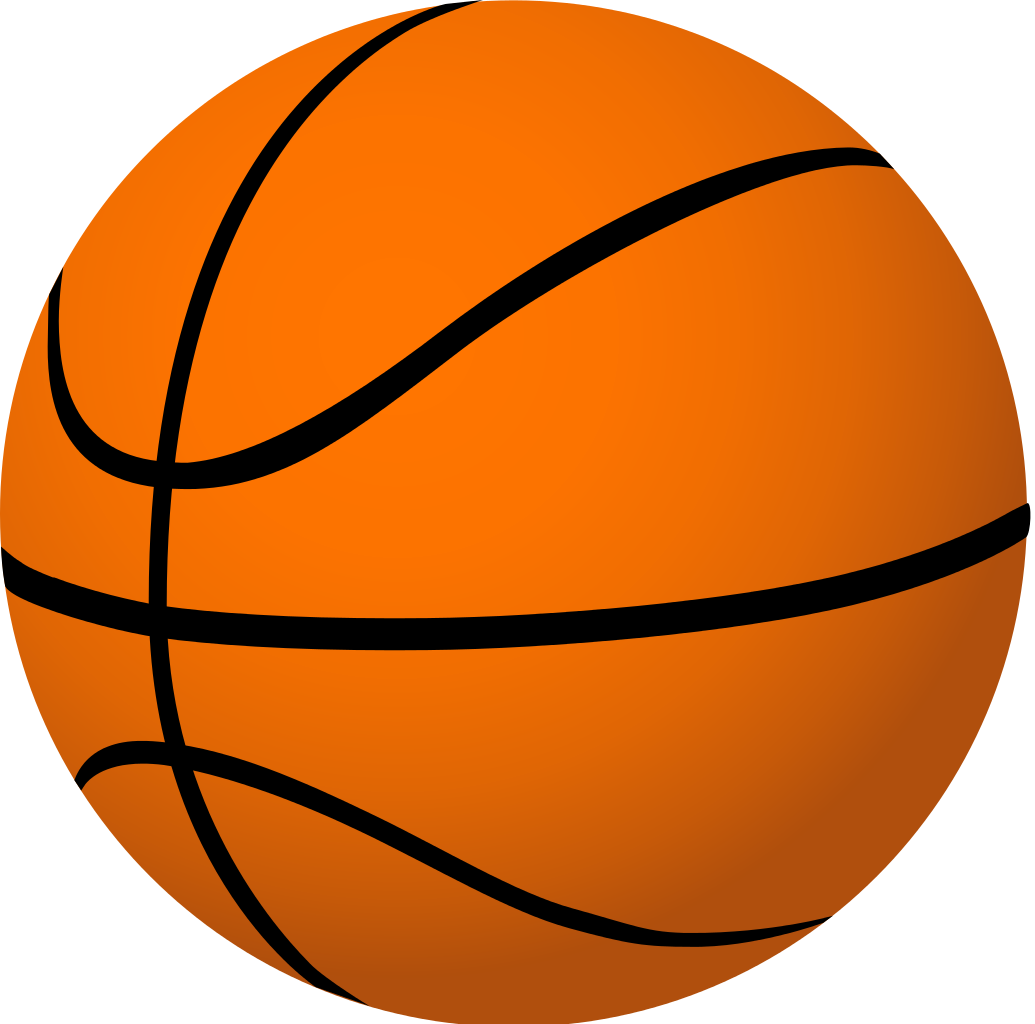 Which amendment provides the right to meet peacefully in large groups?
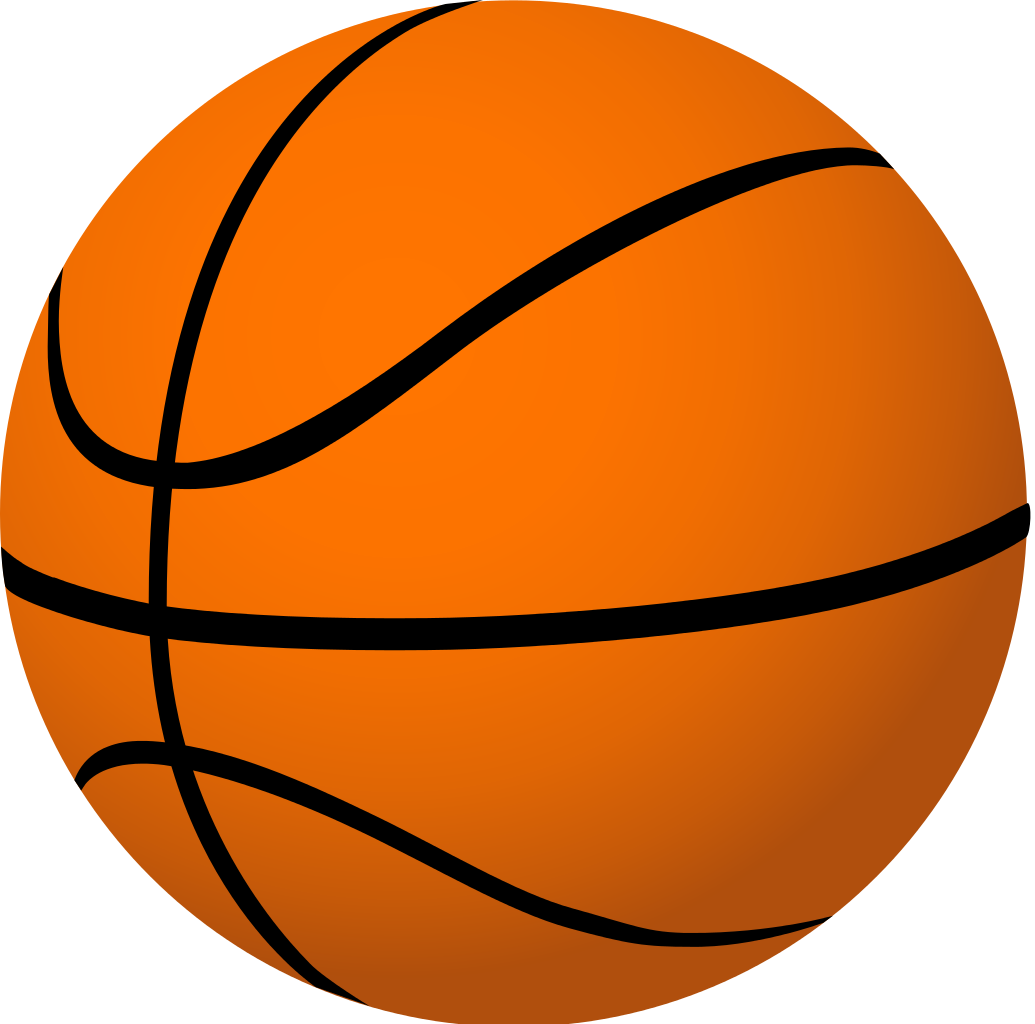 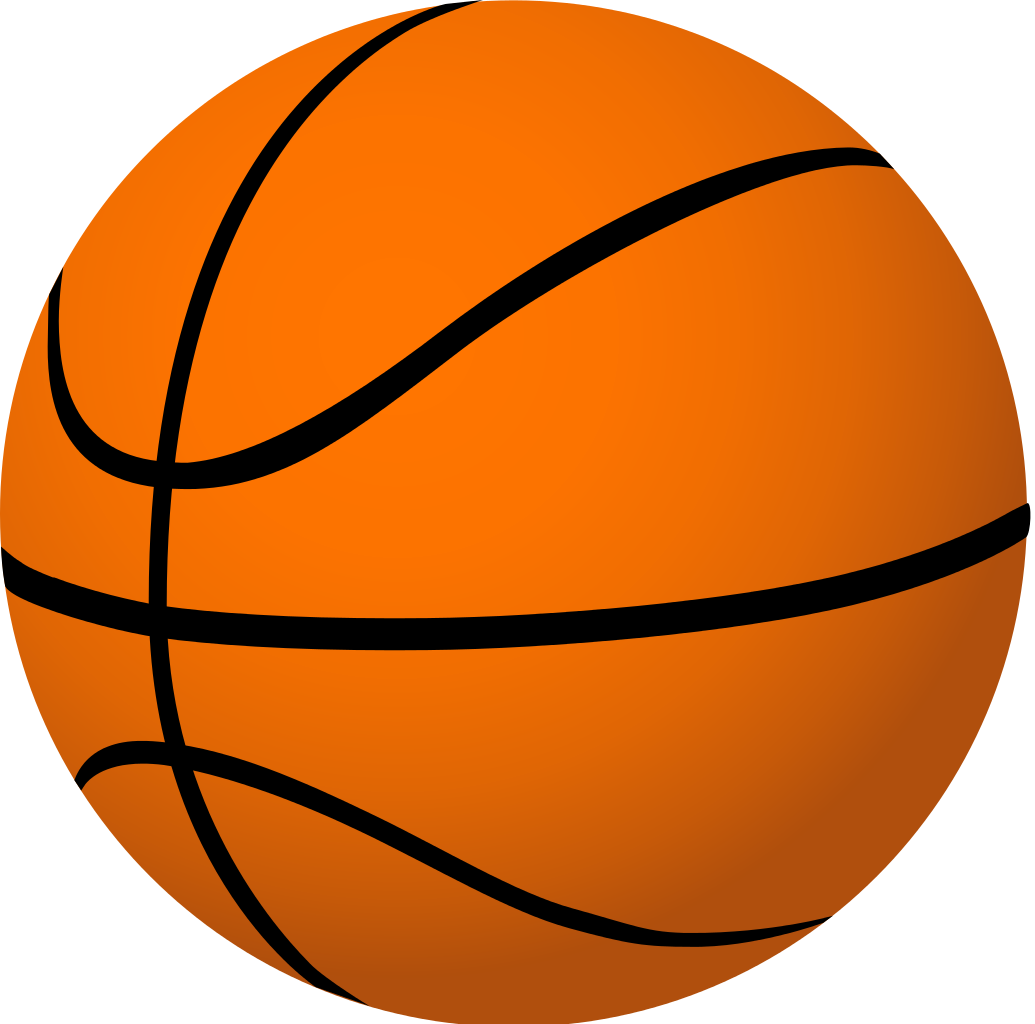 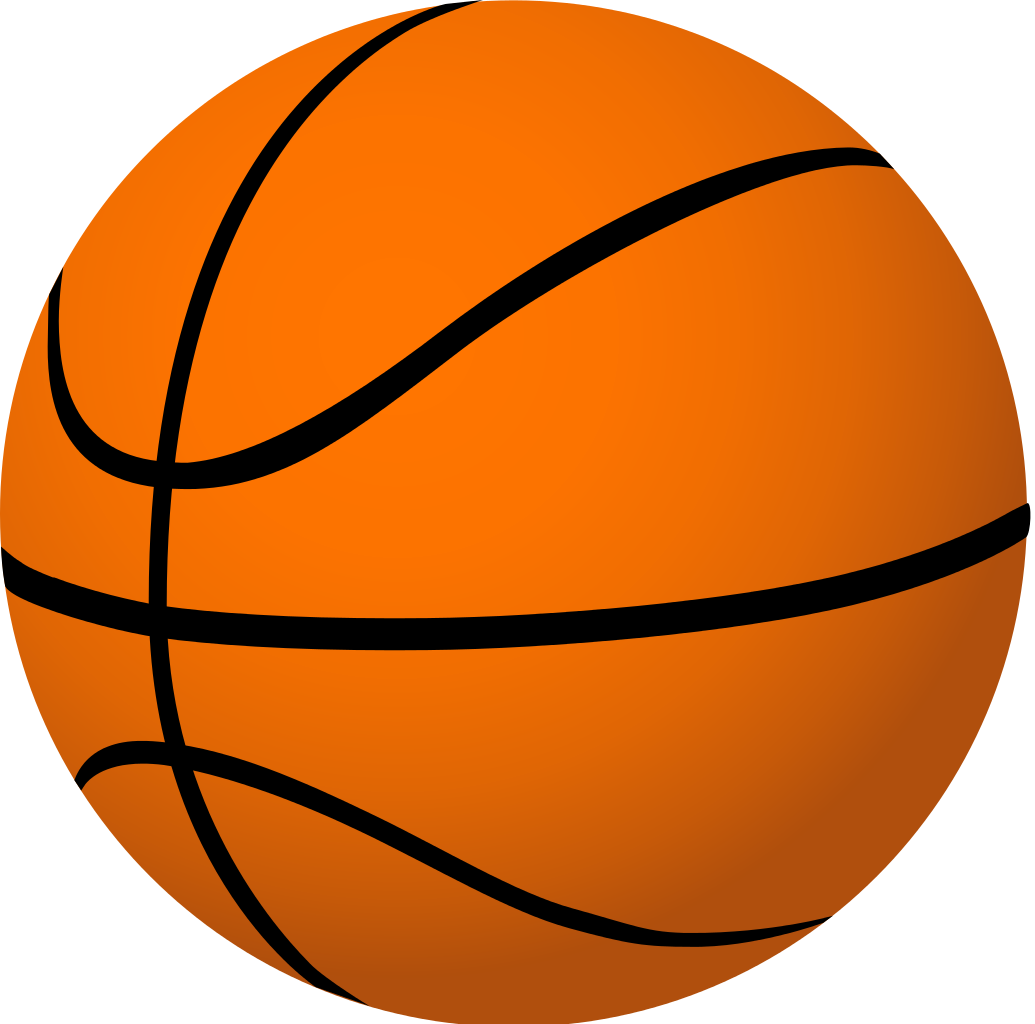 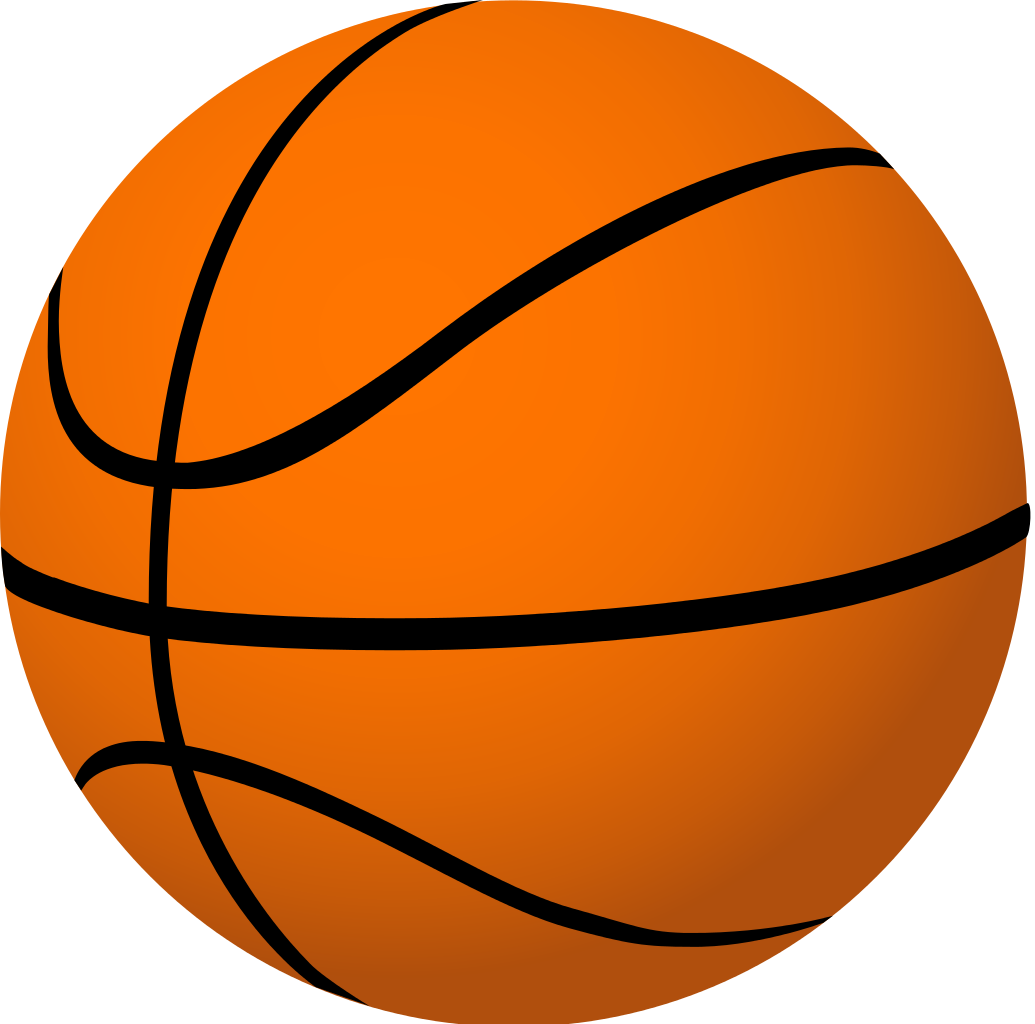 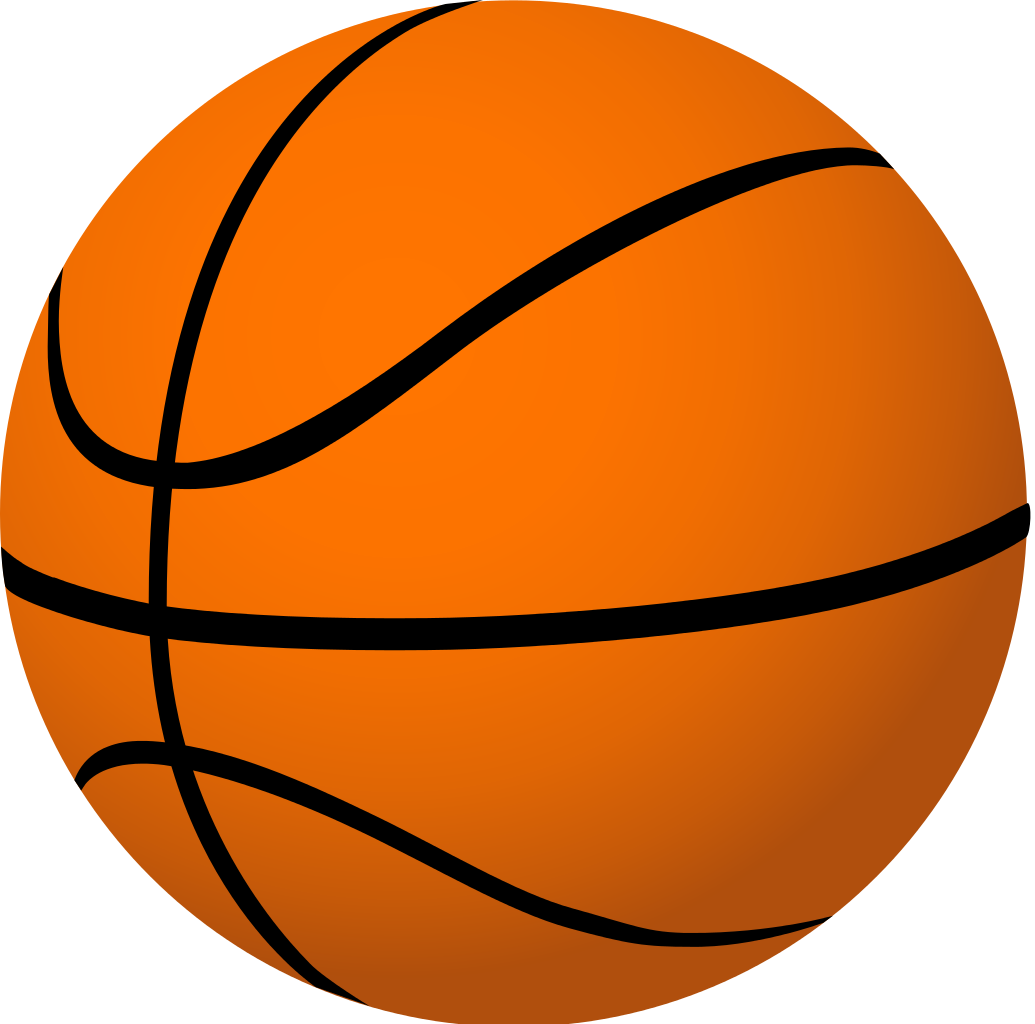 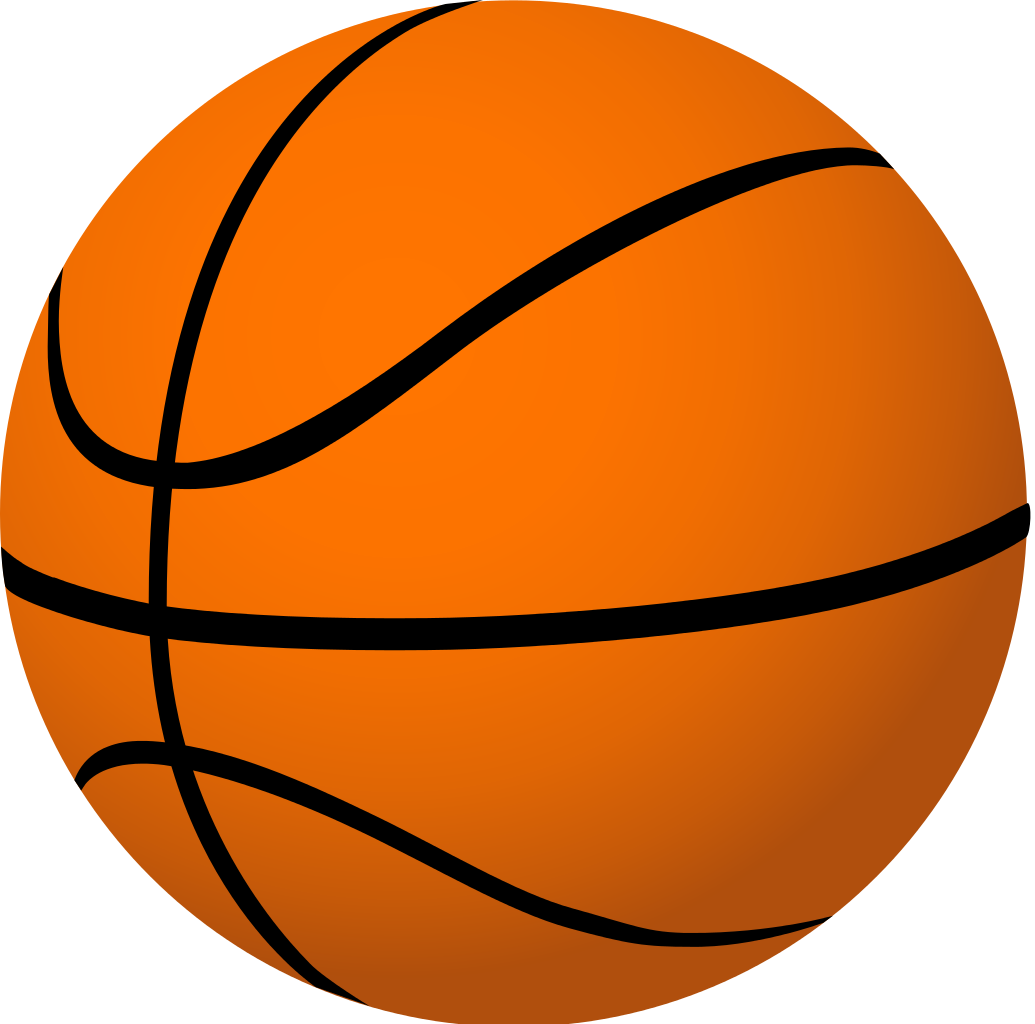 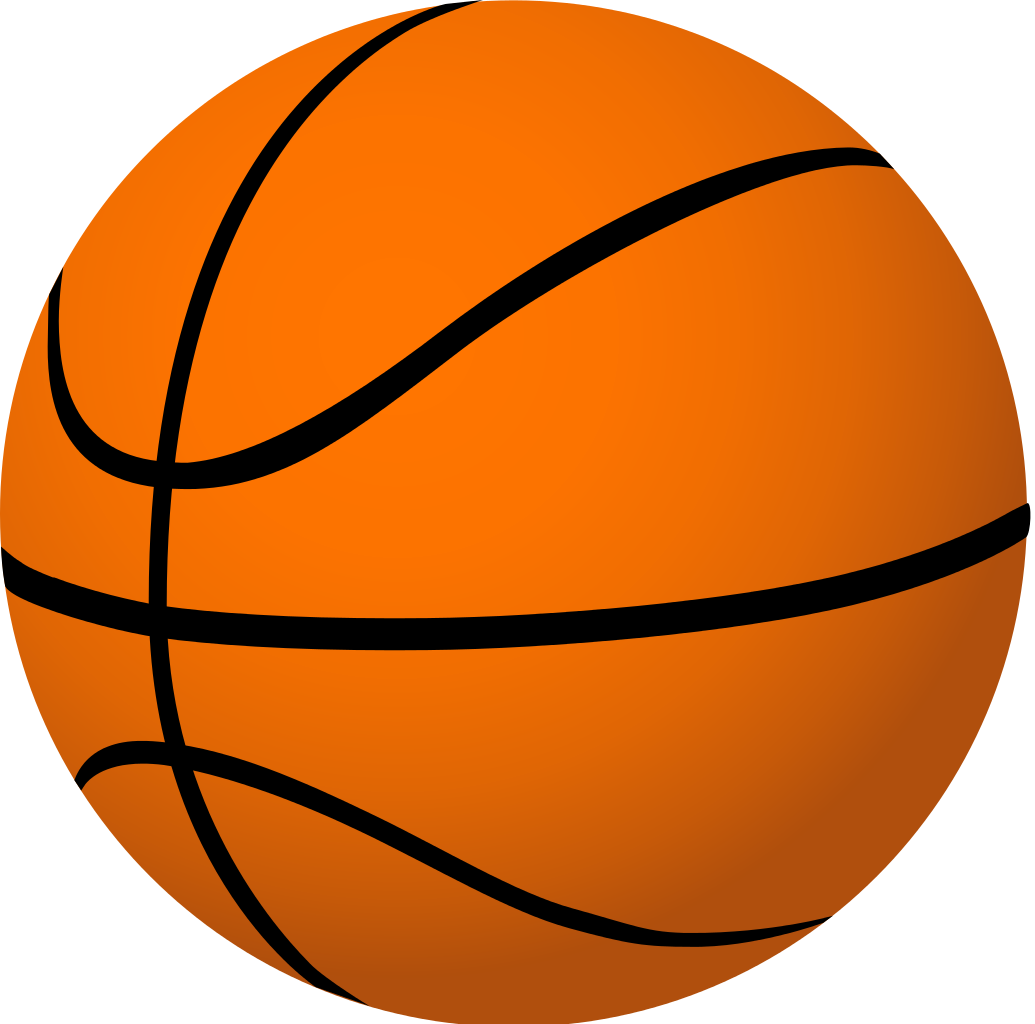 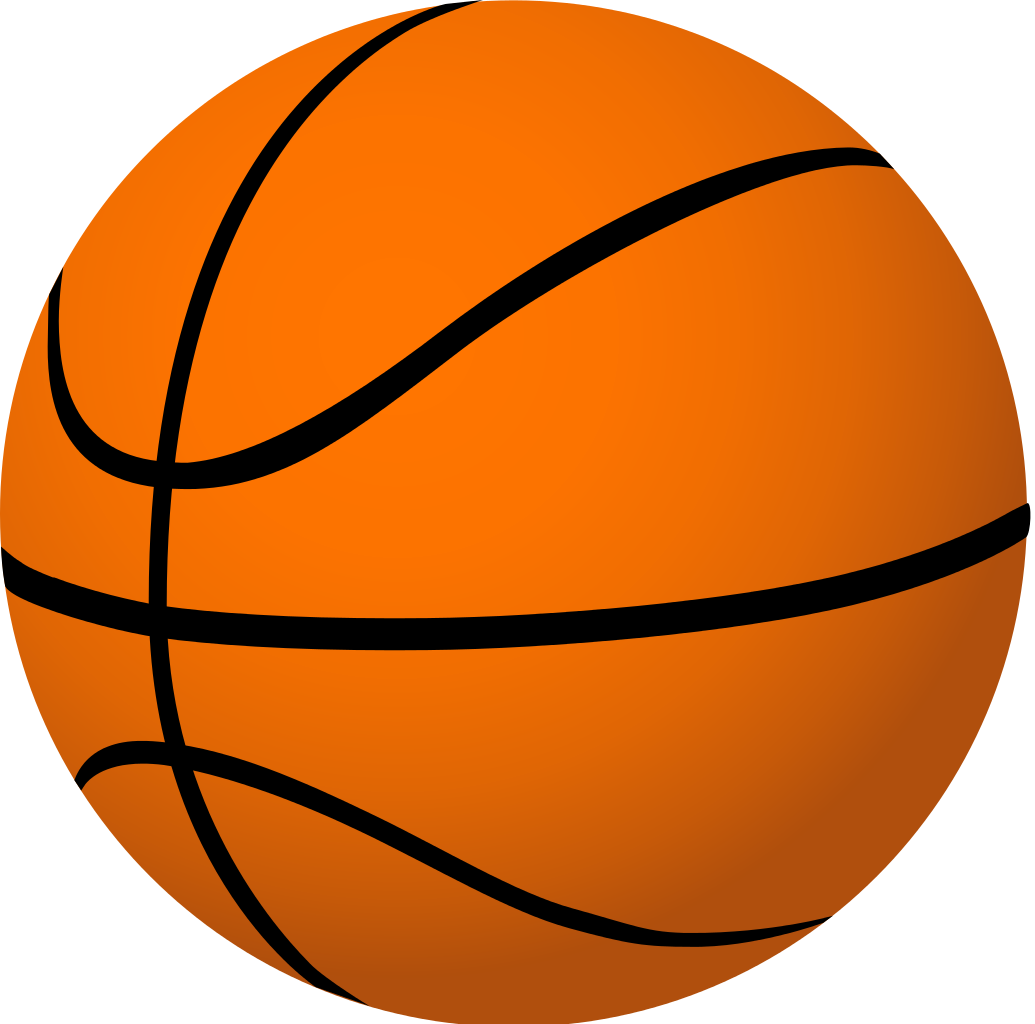 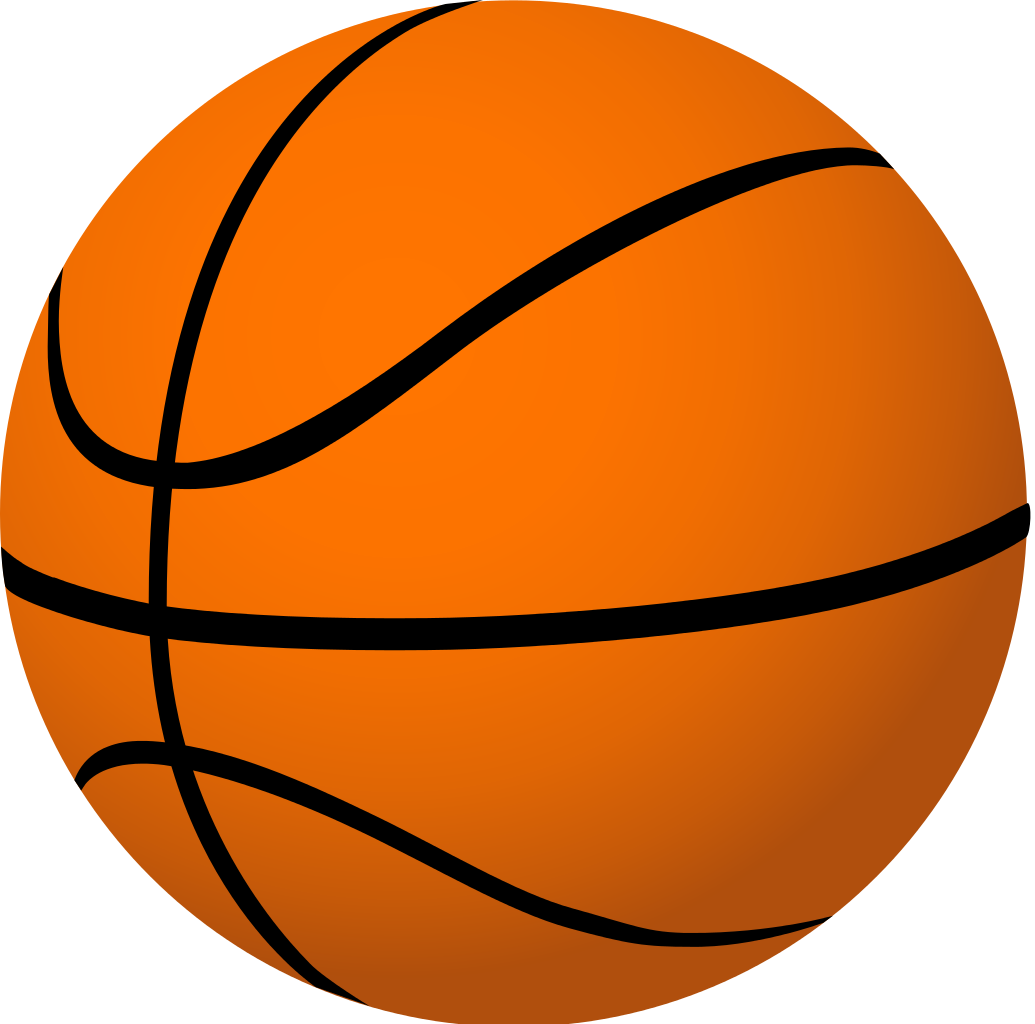 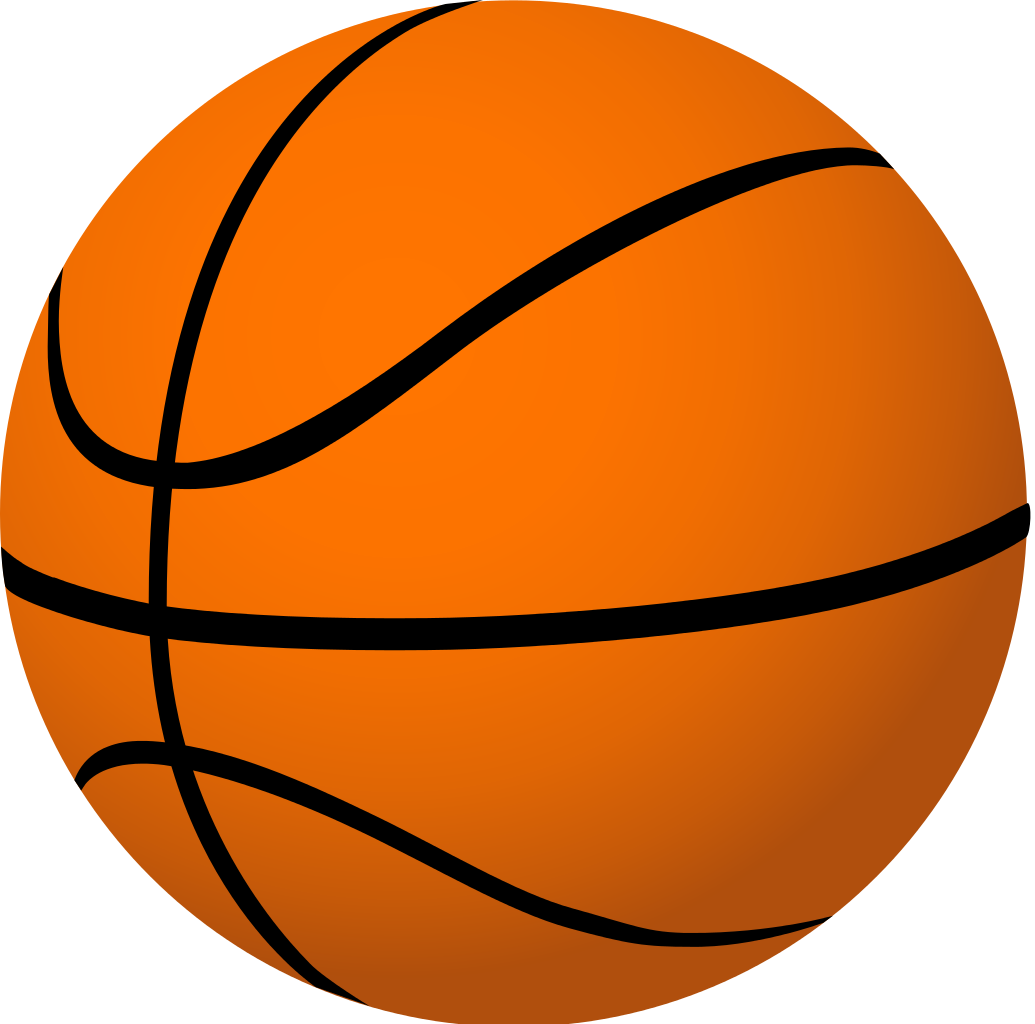 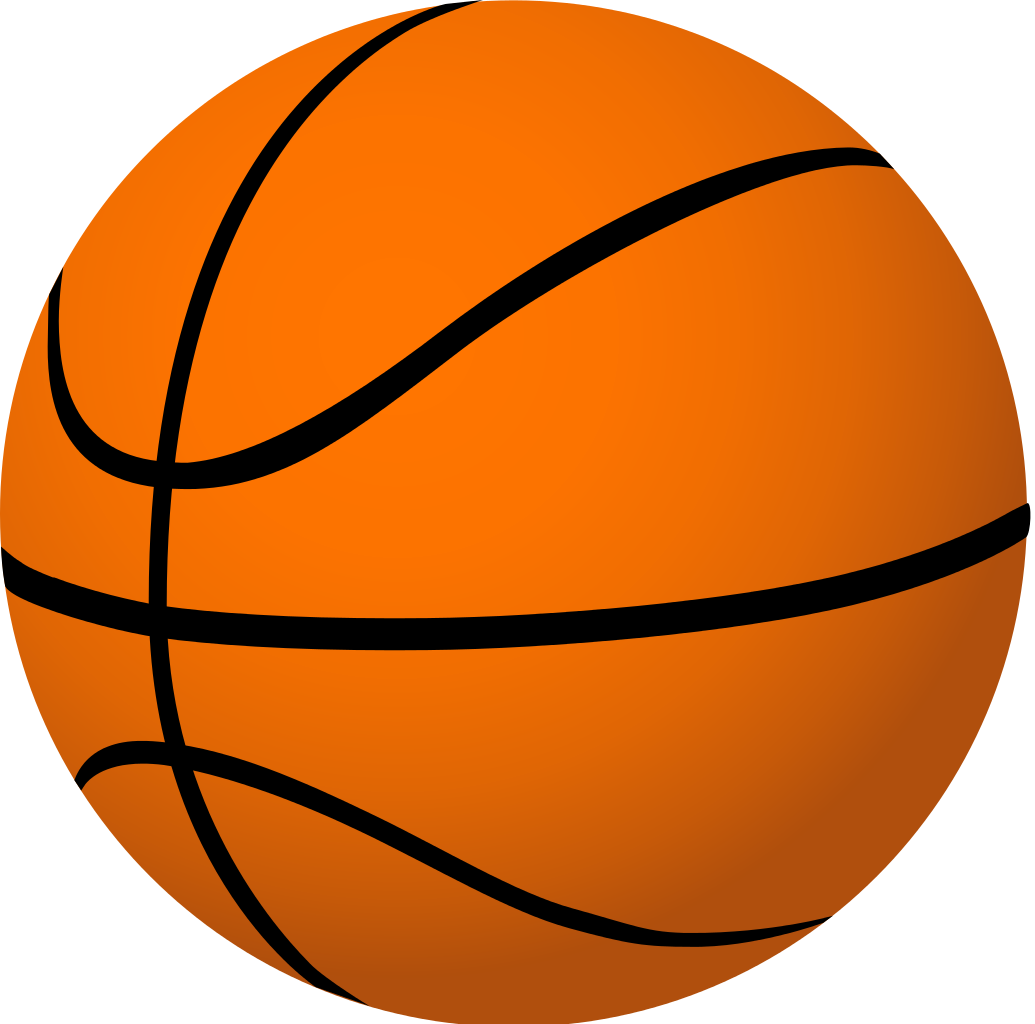 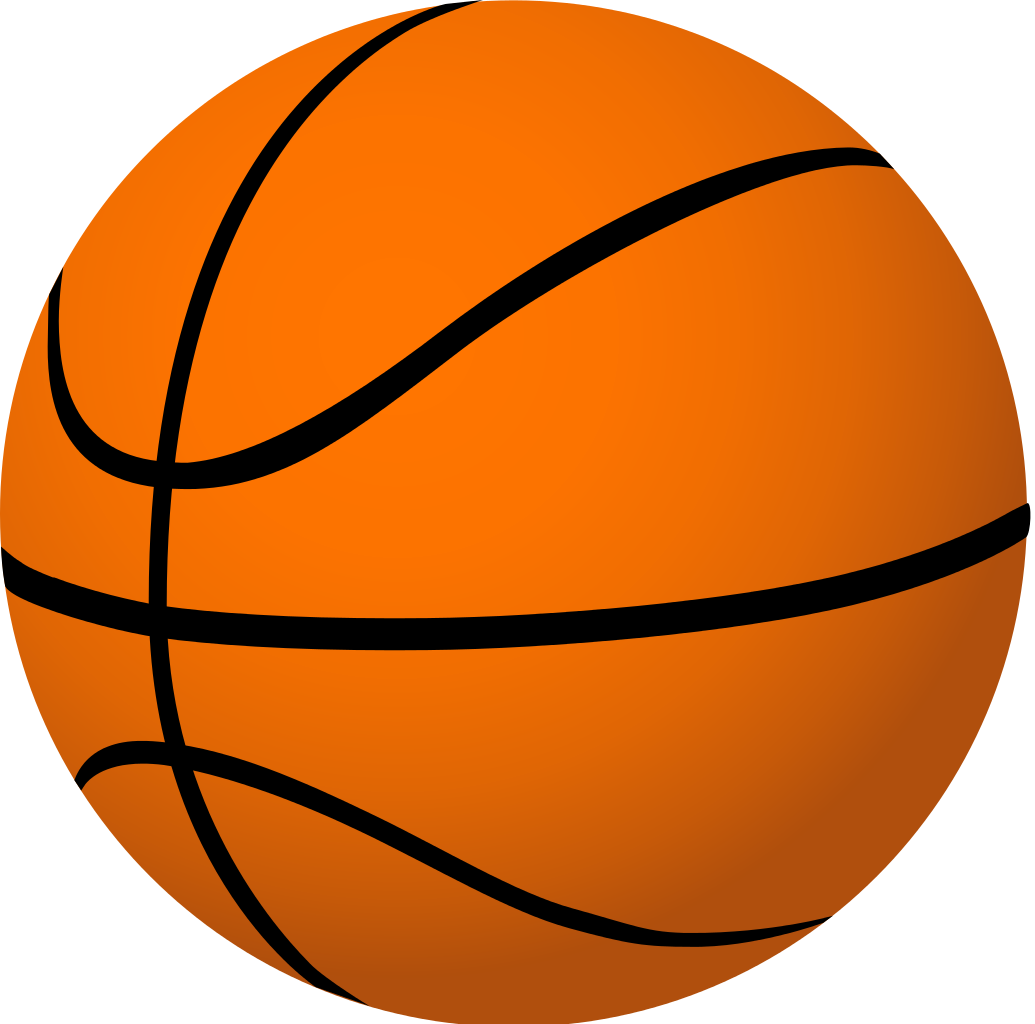 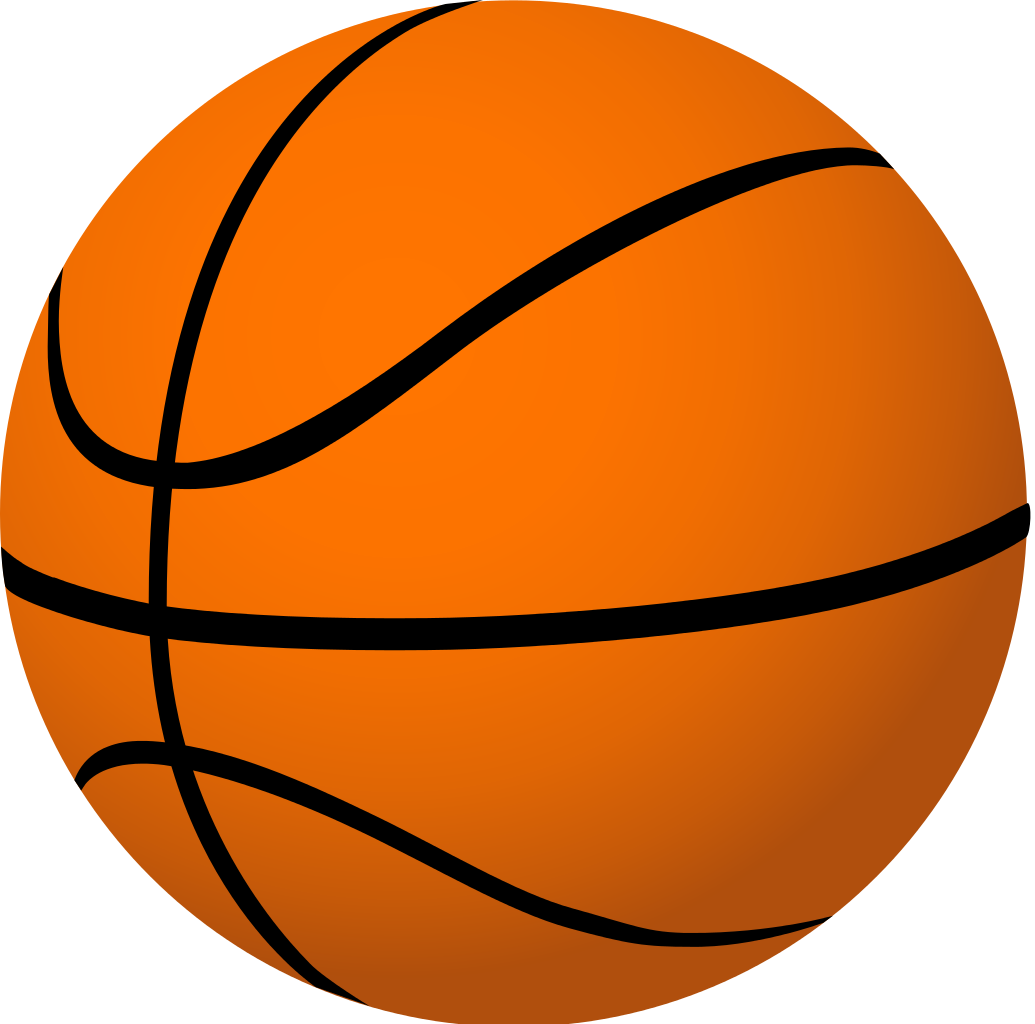 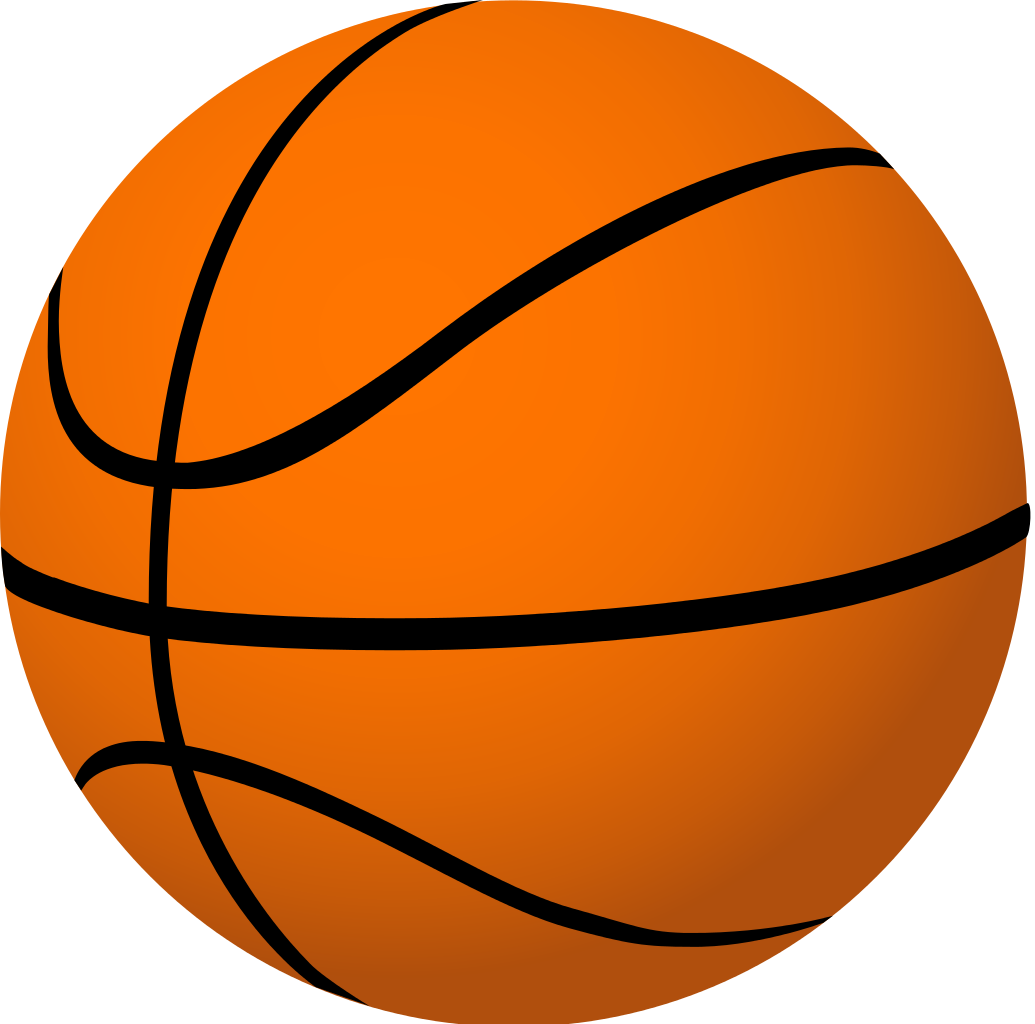 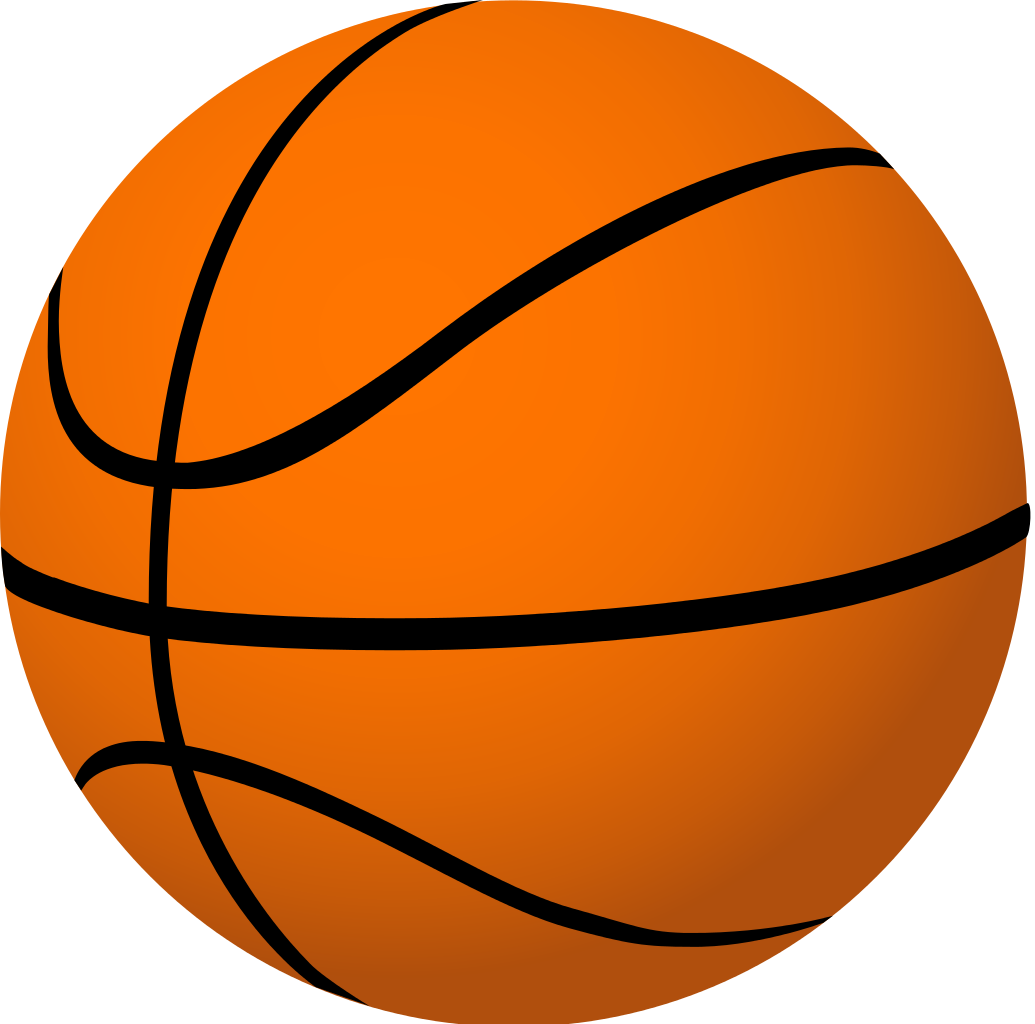 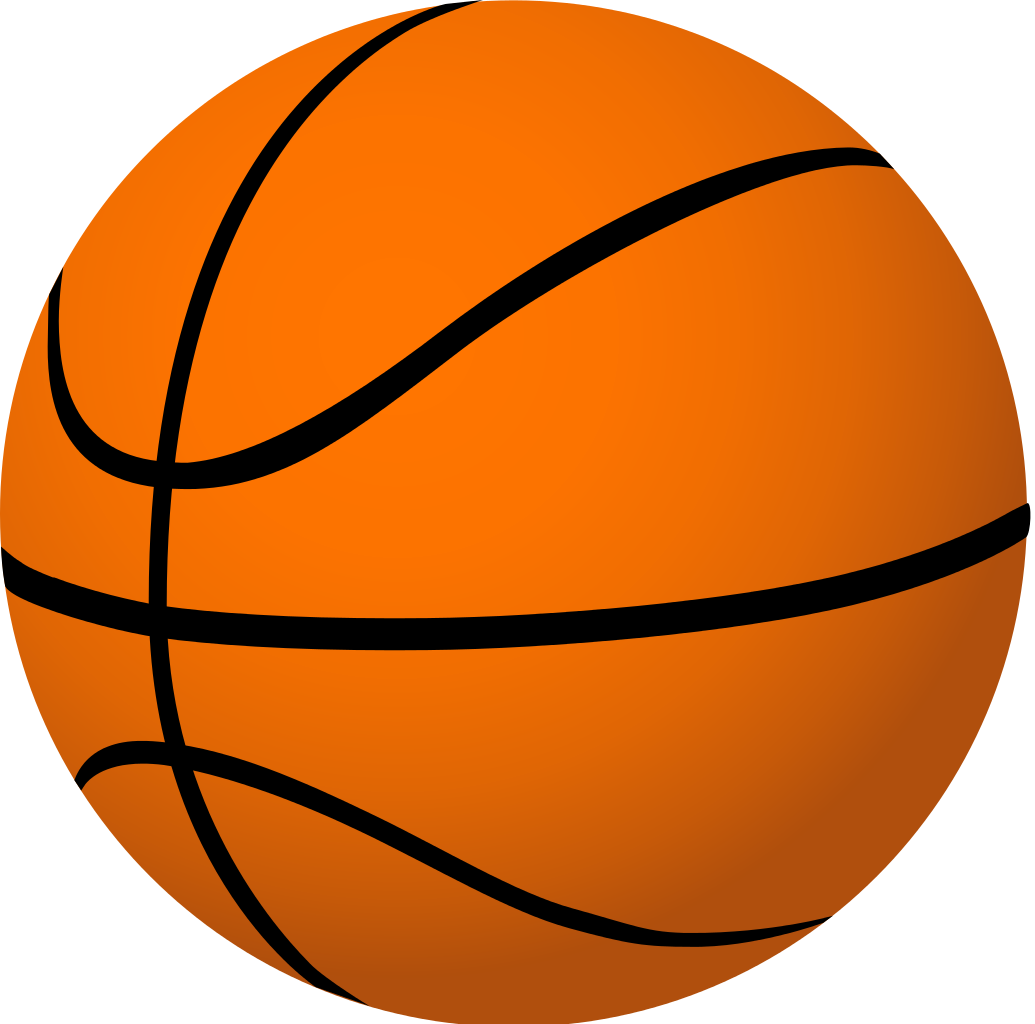 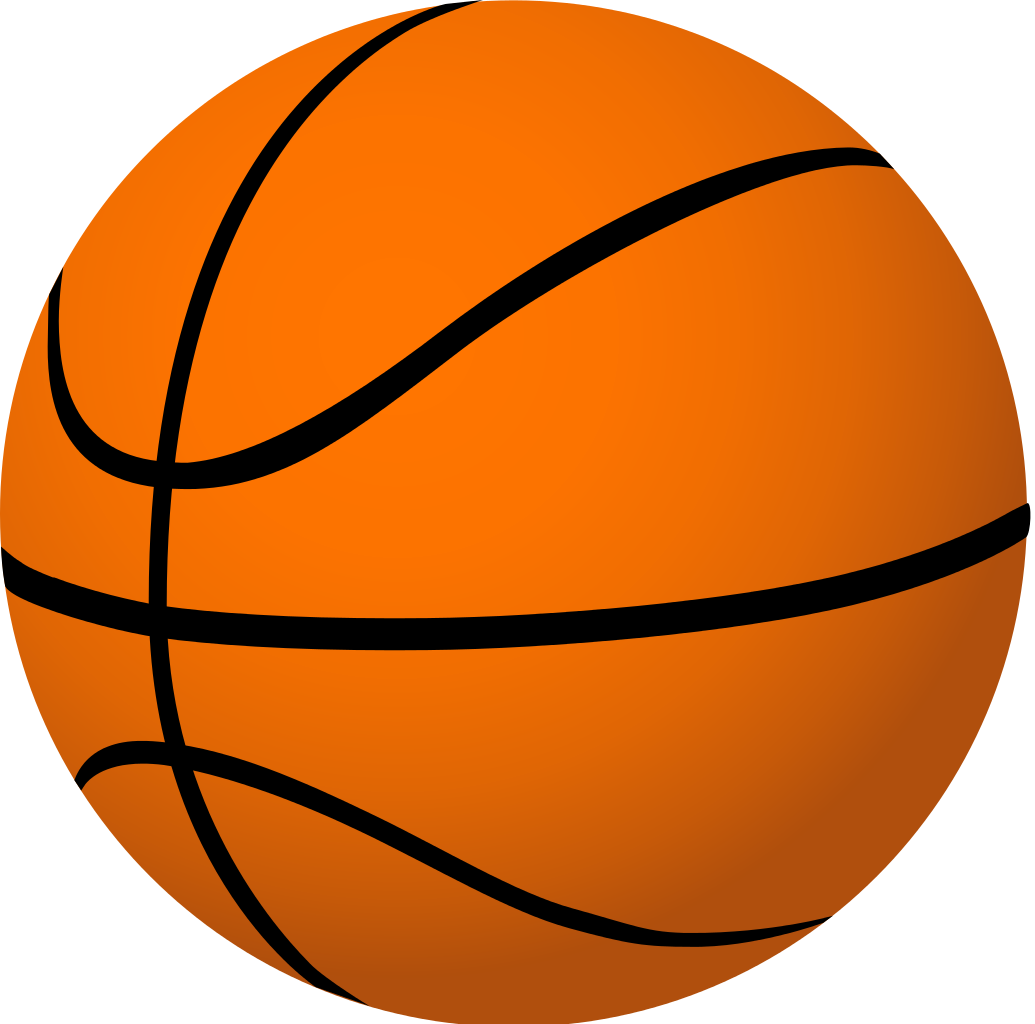 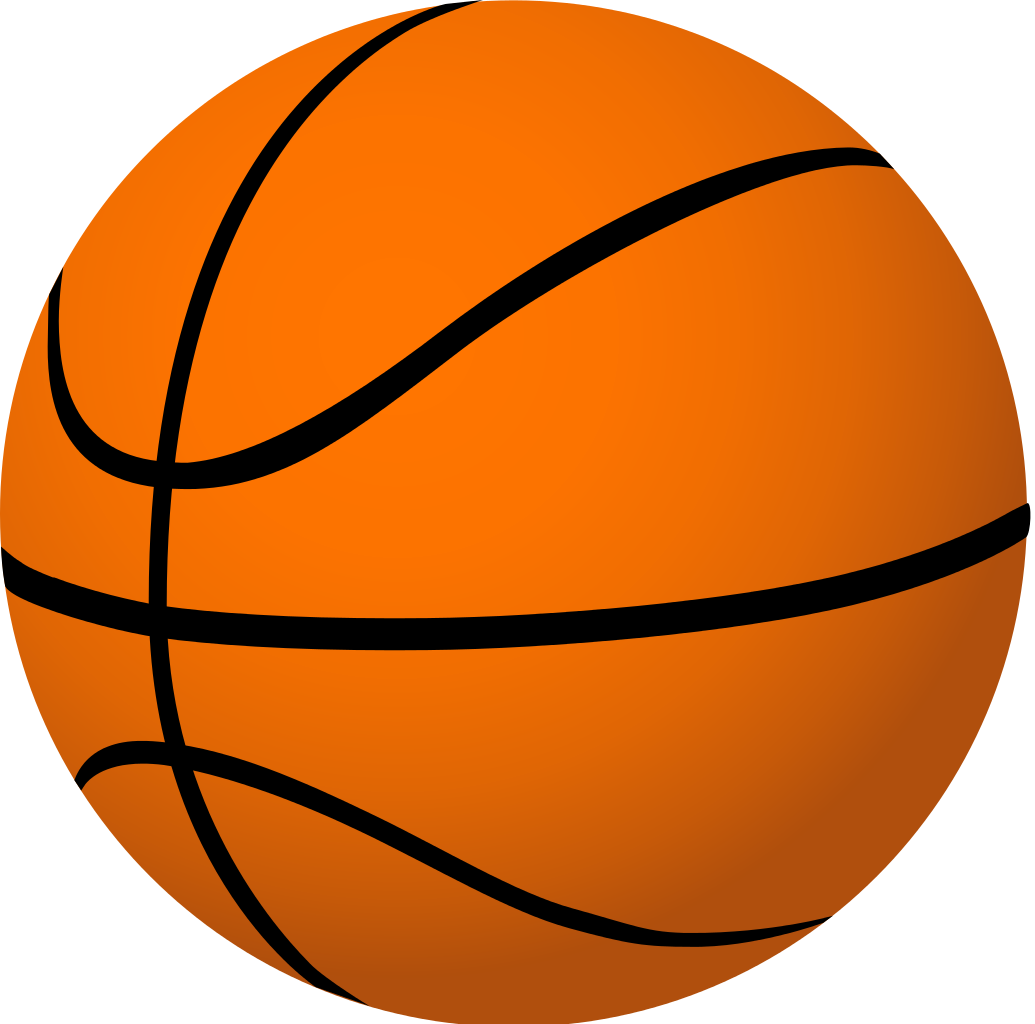 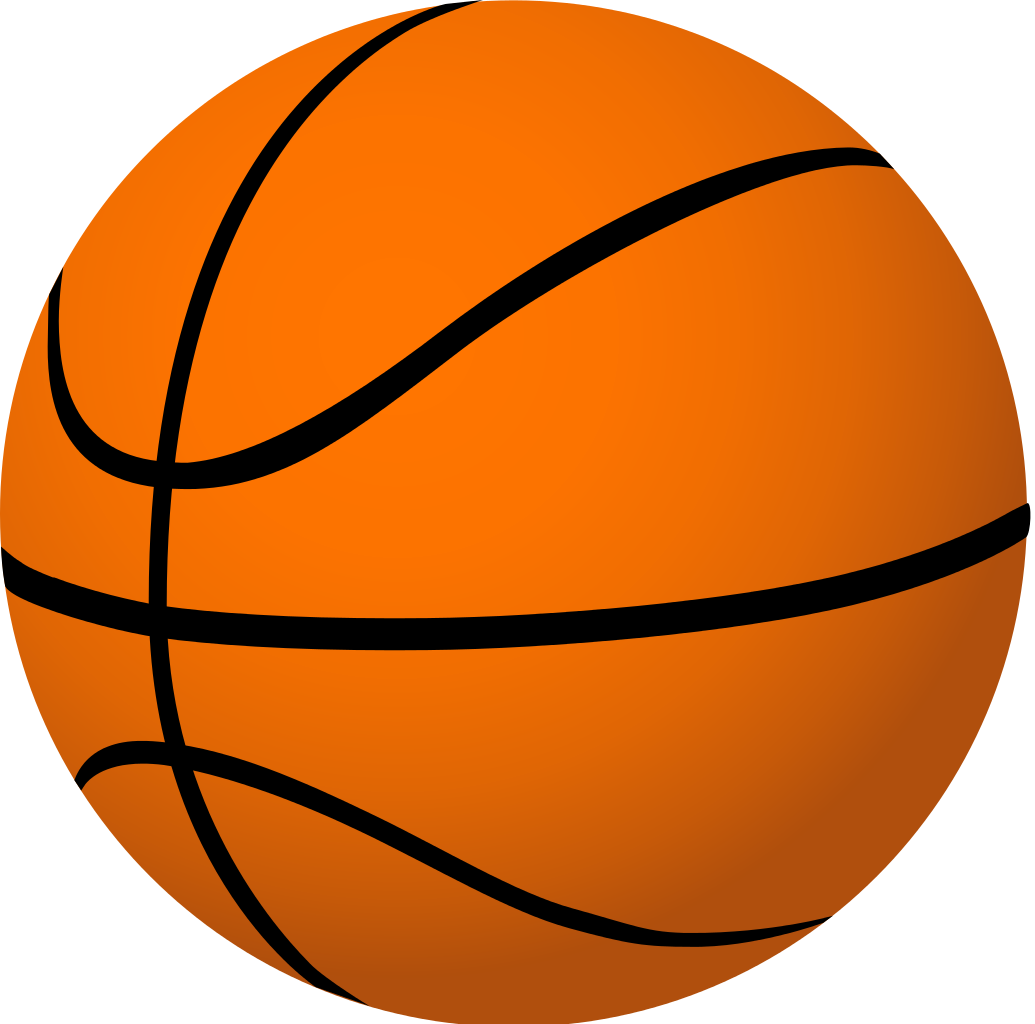 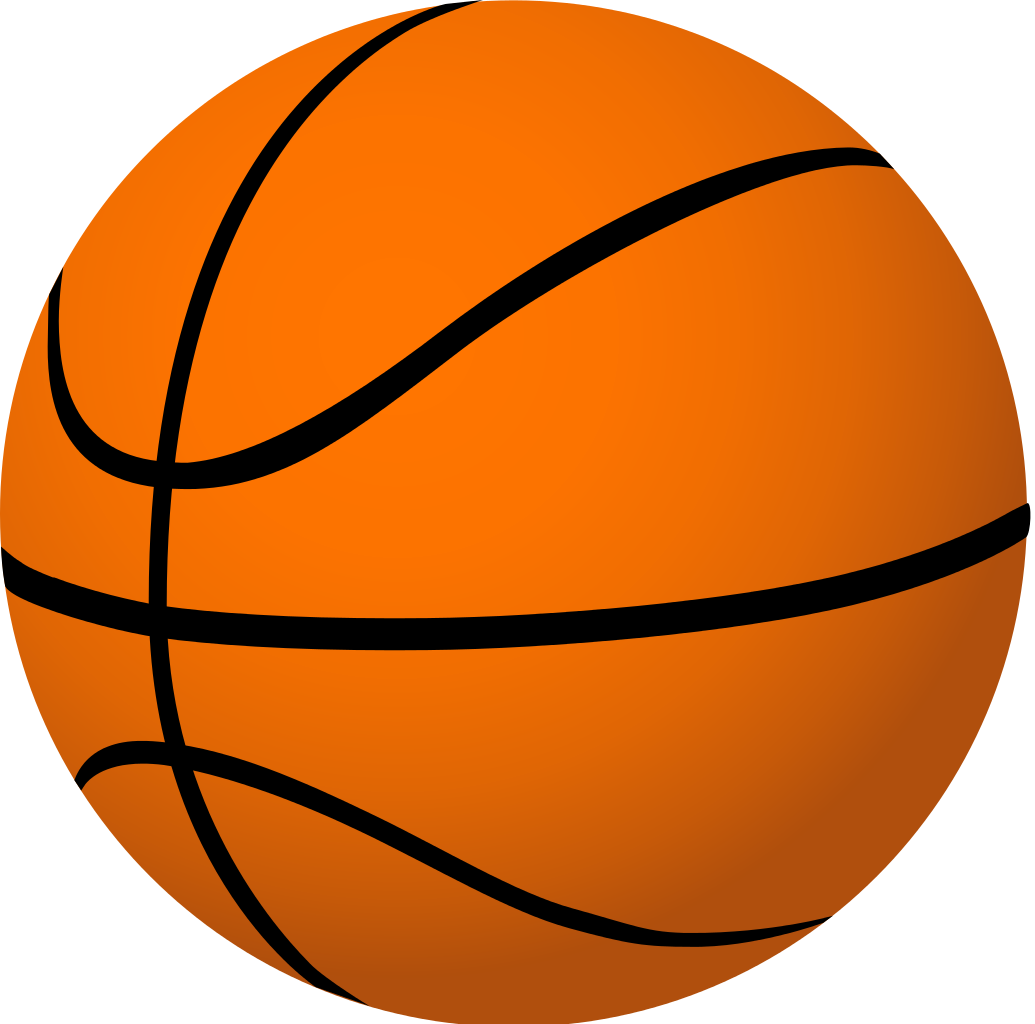 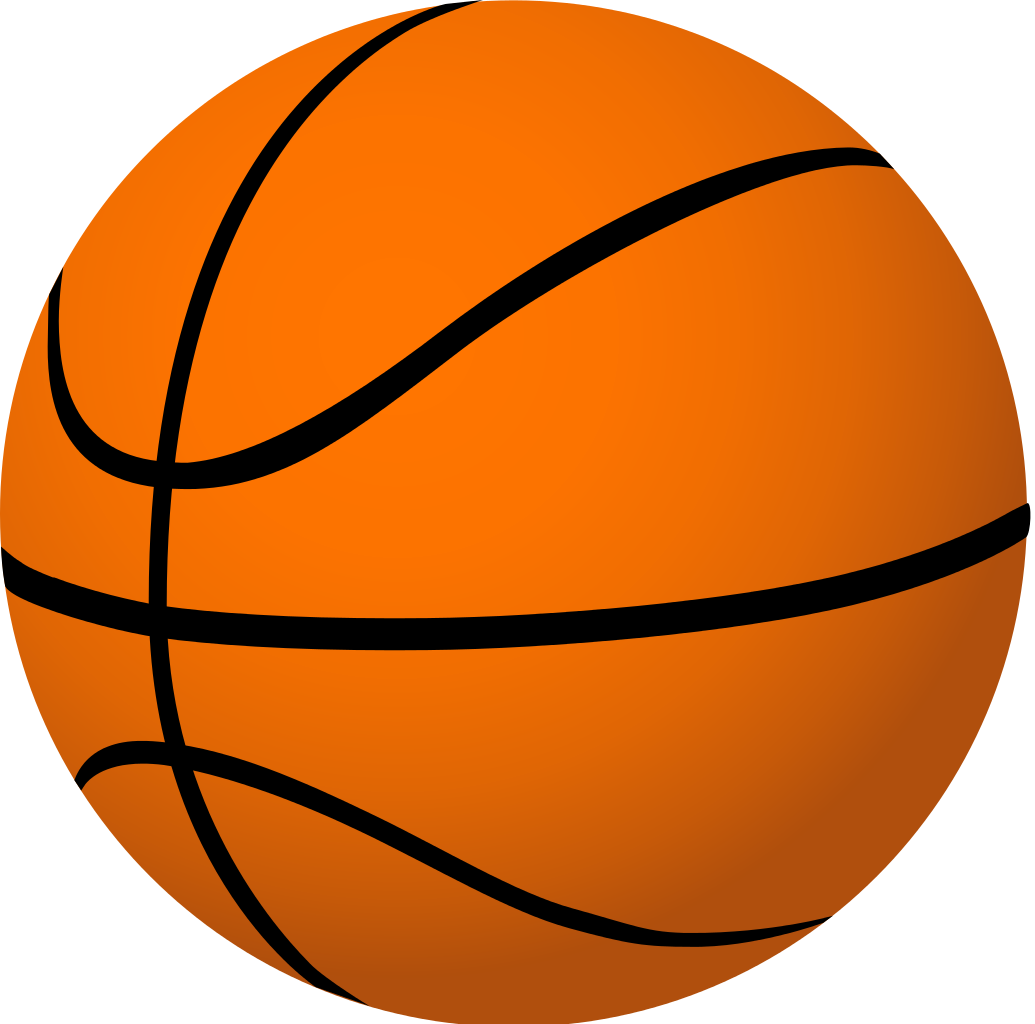 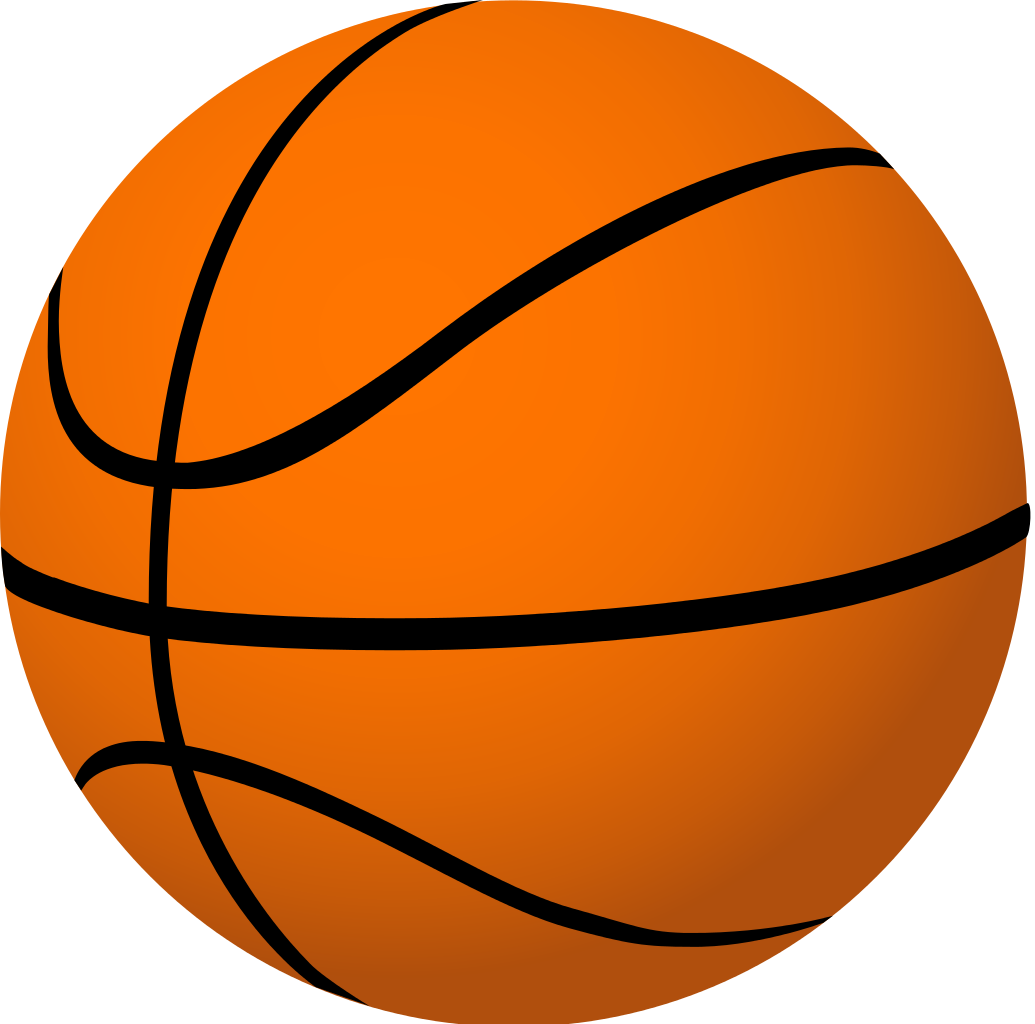 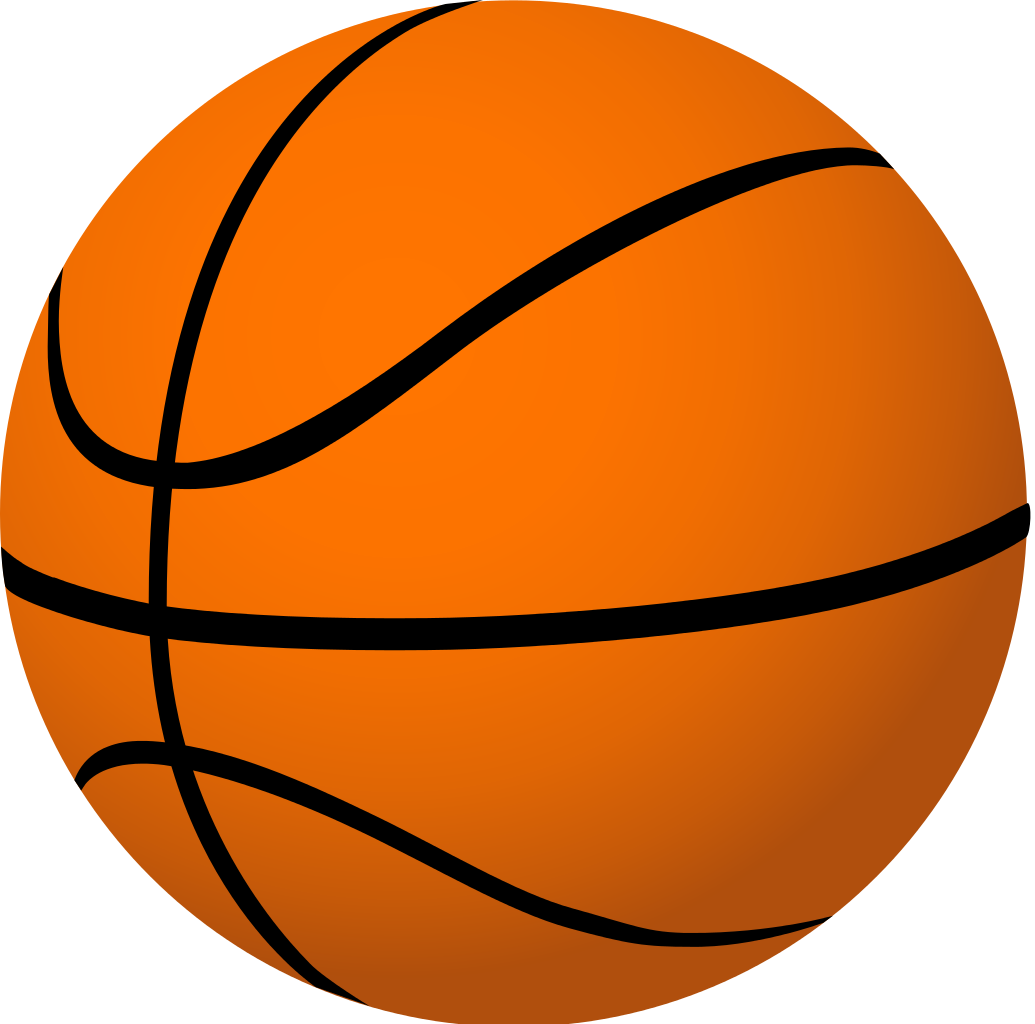 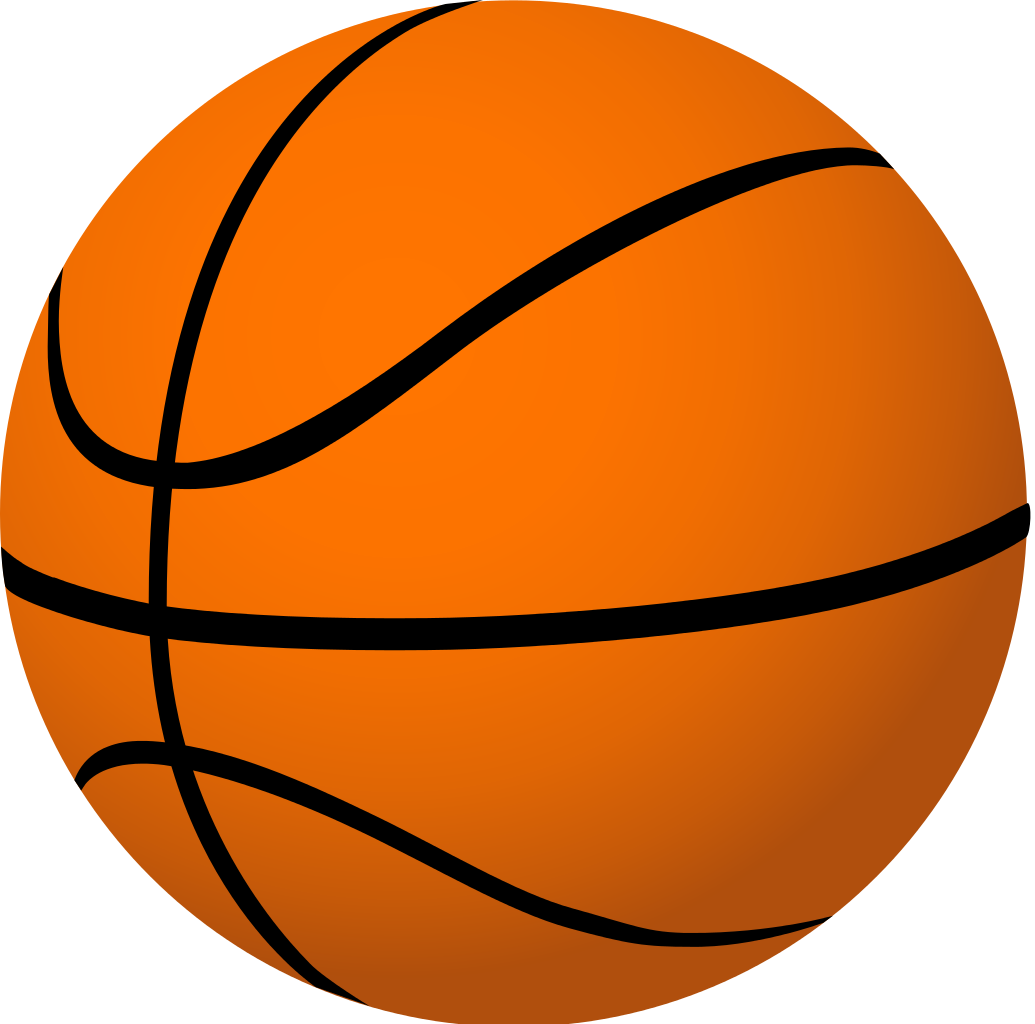 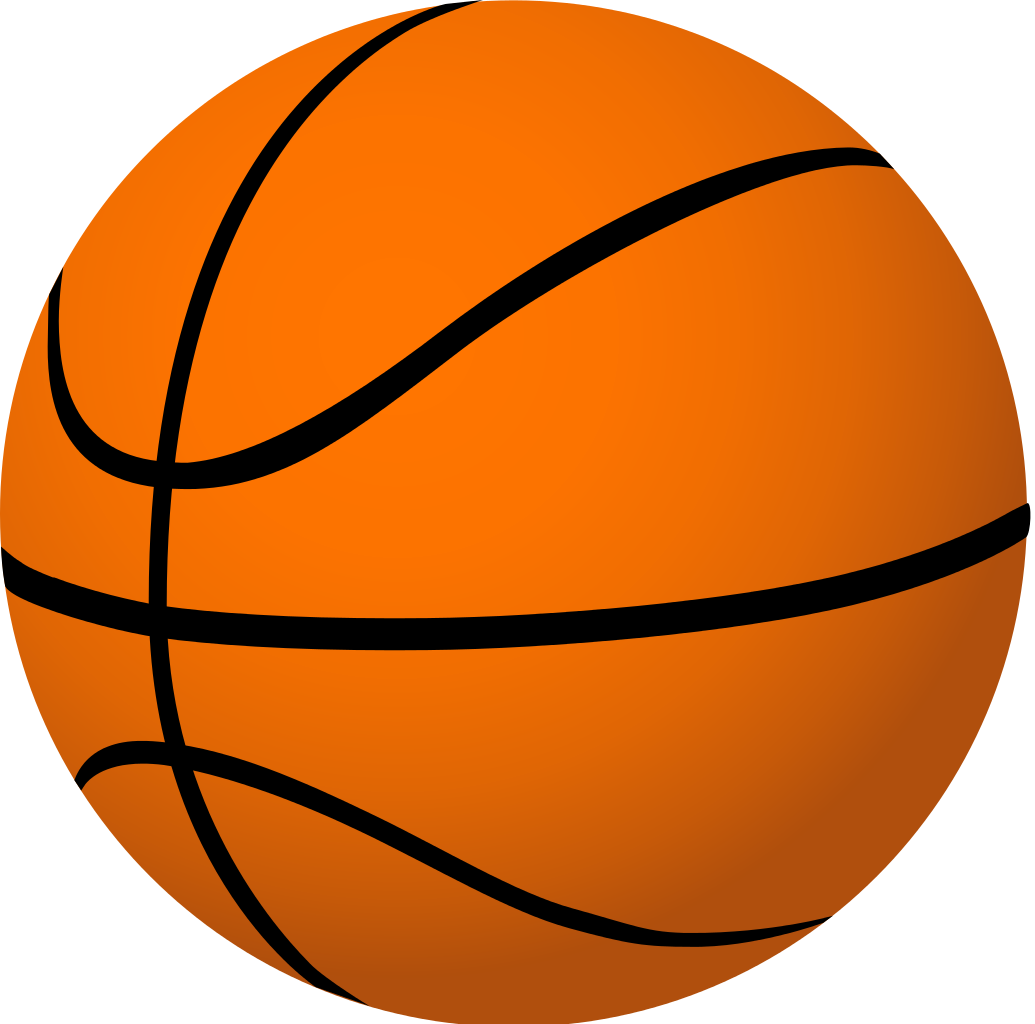 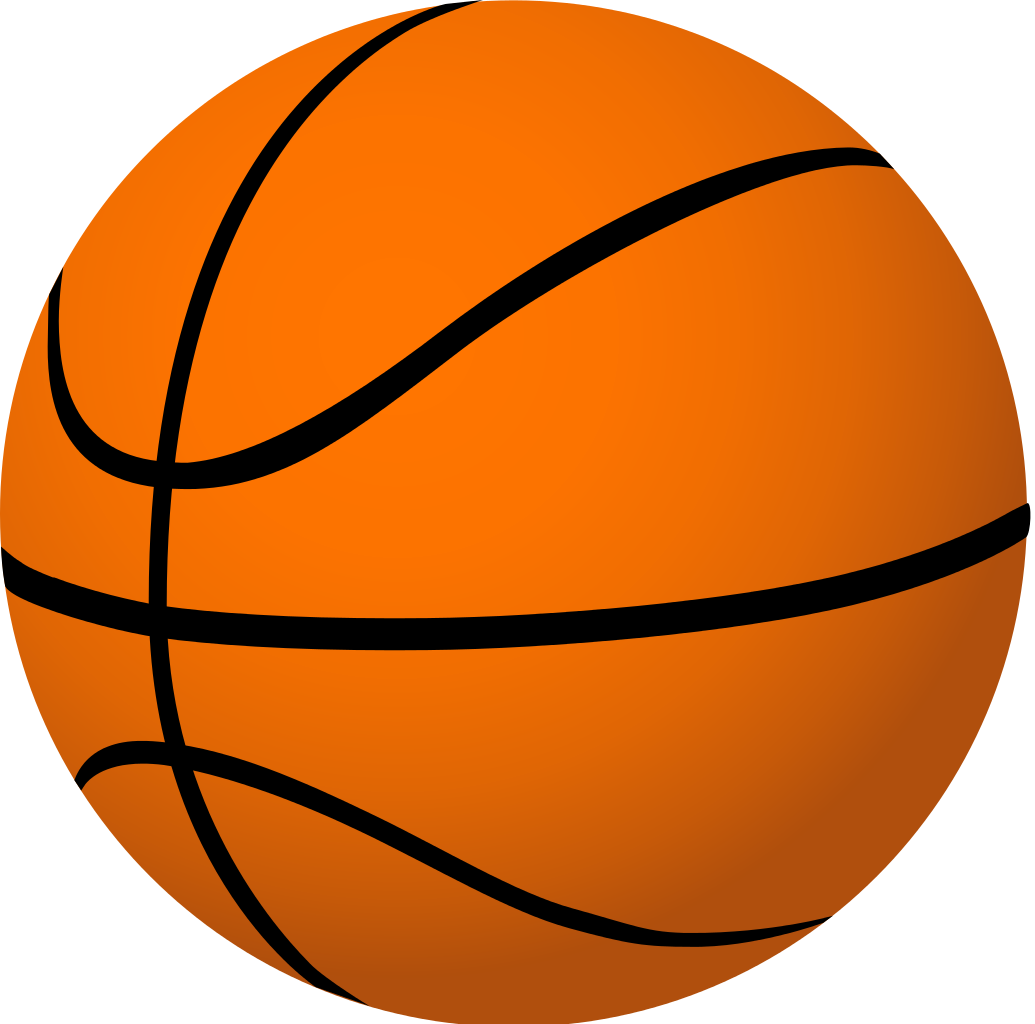 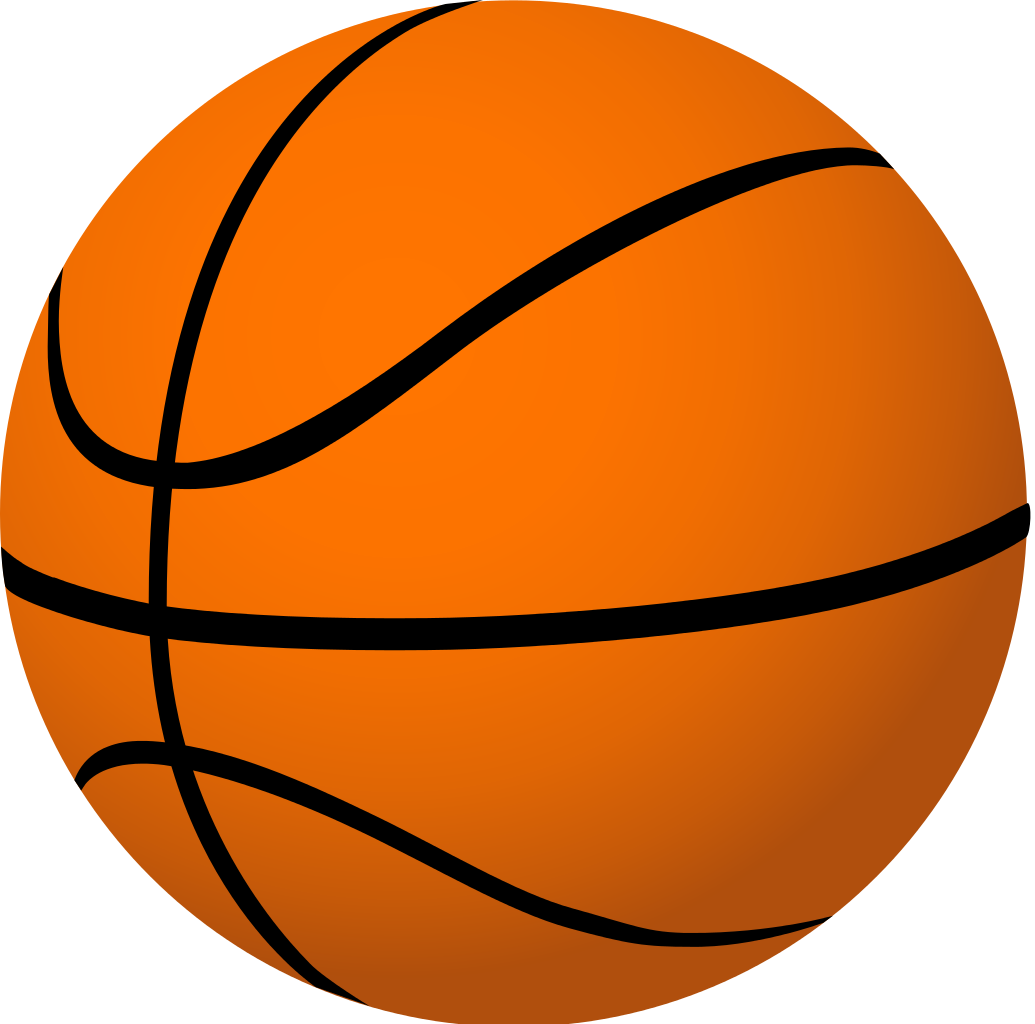 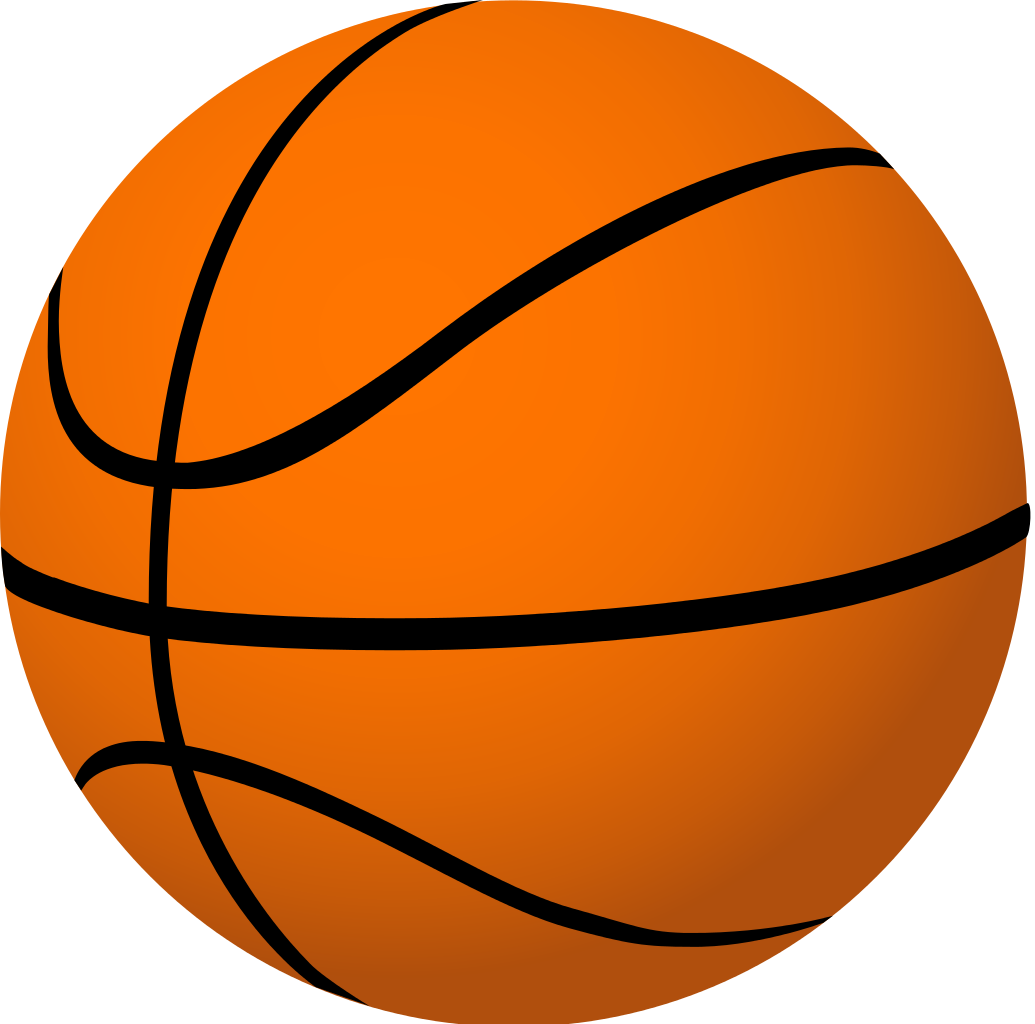 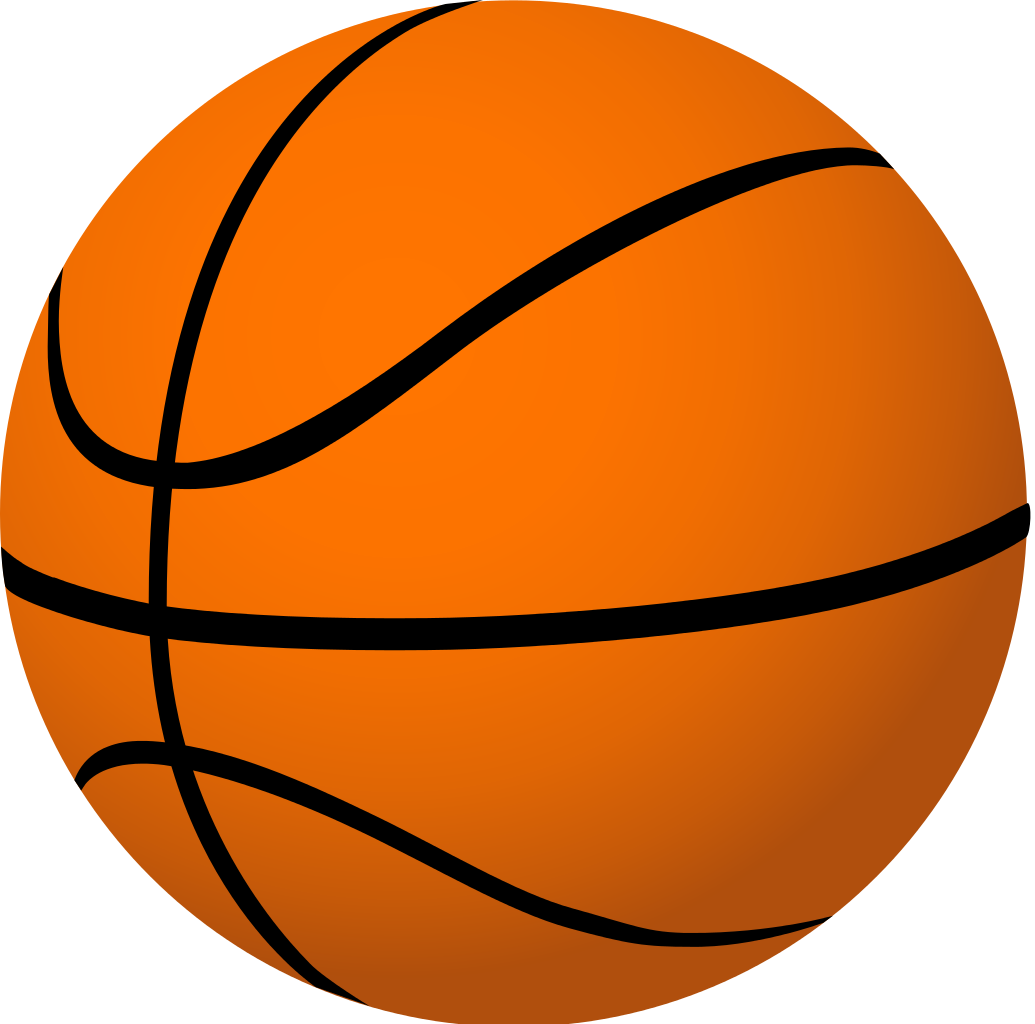 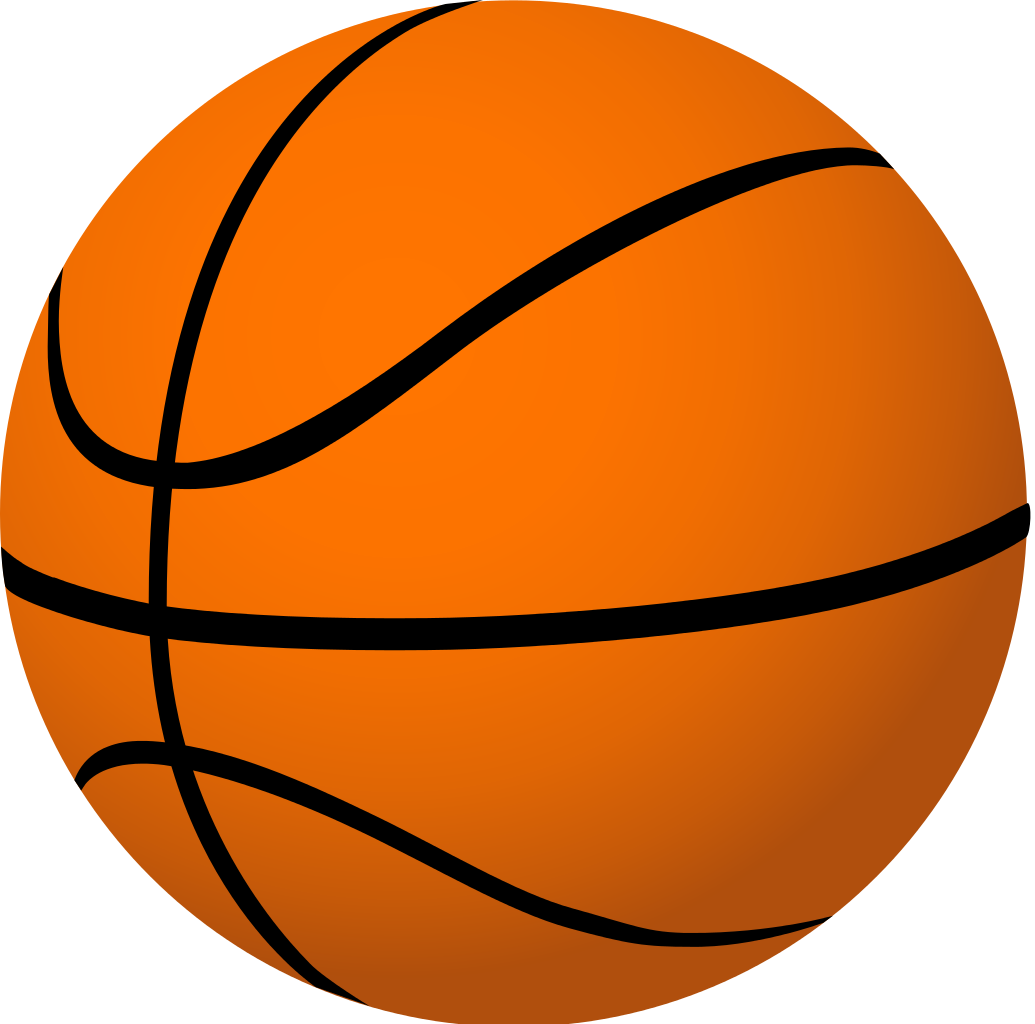 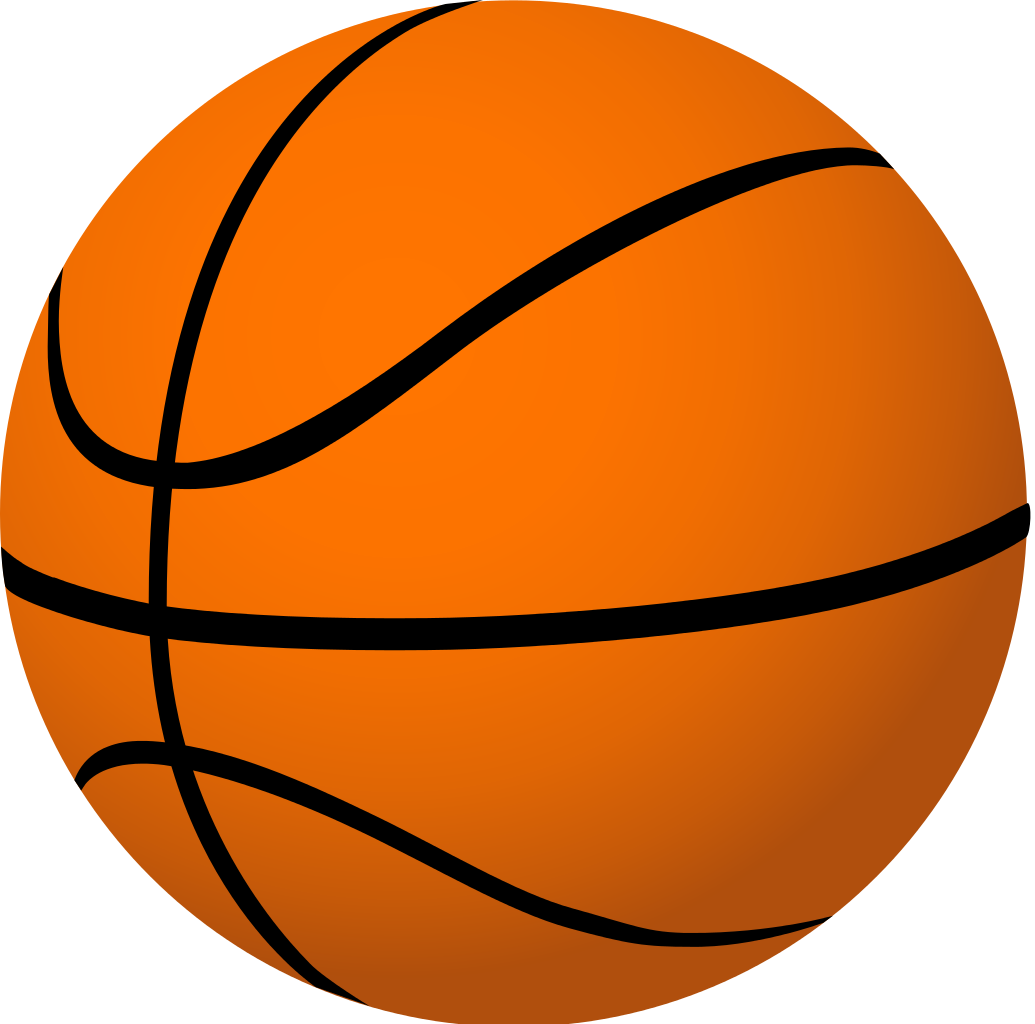 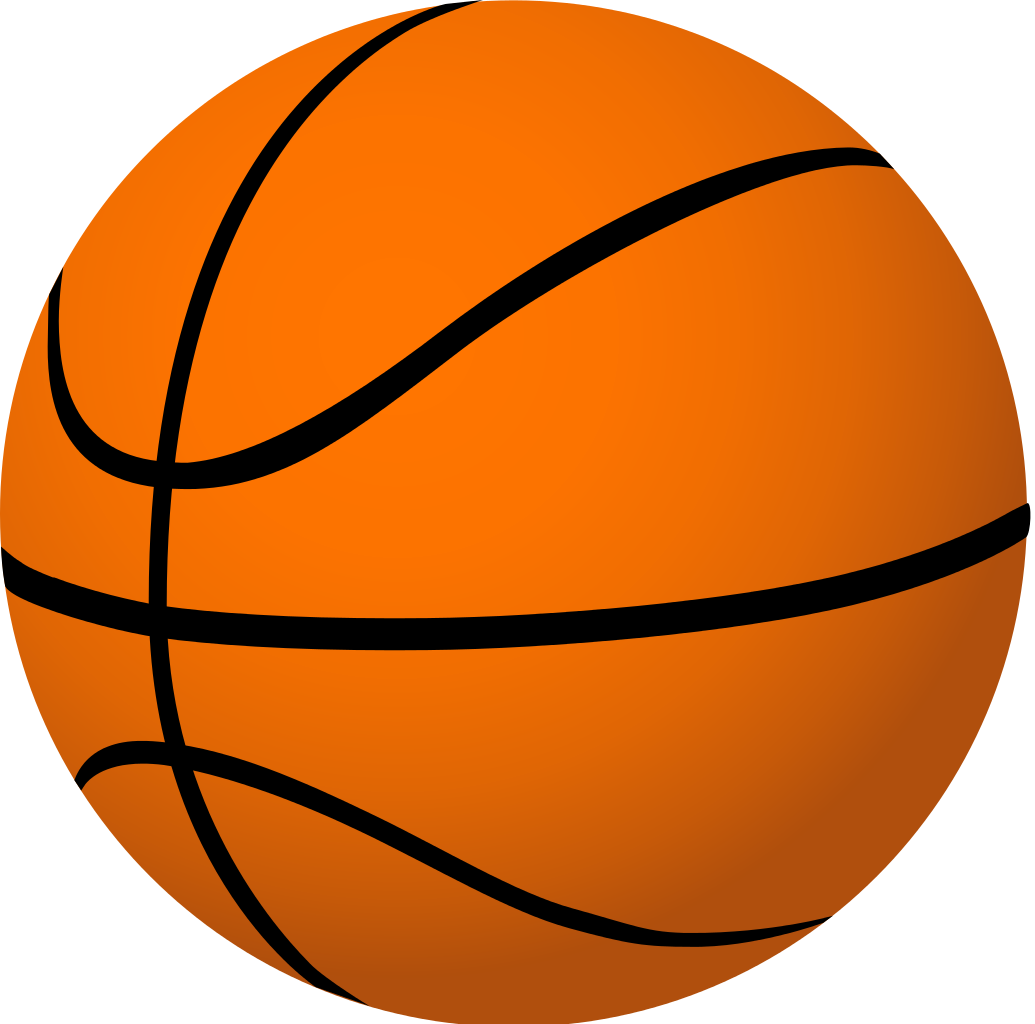 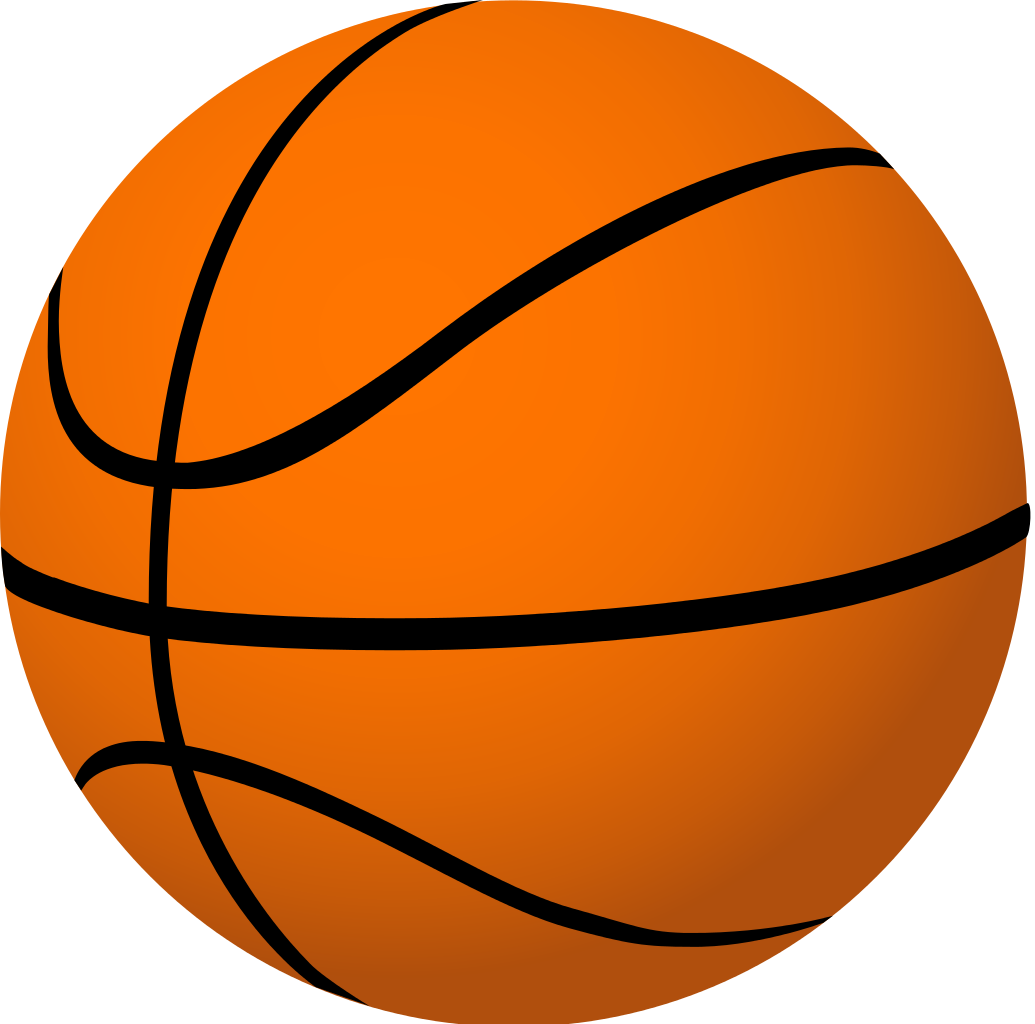 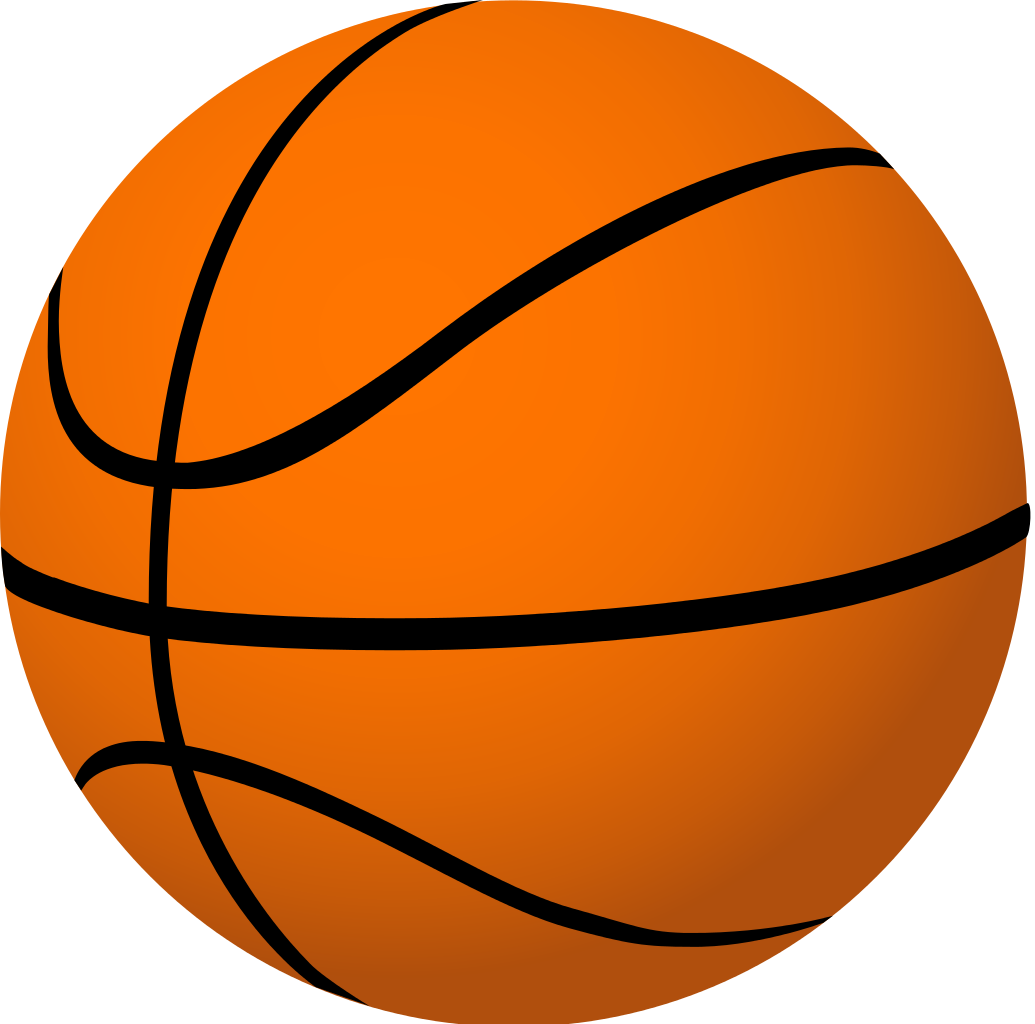 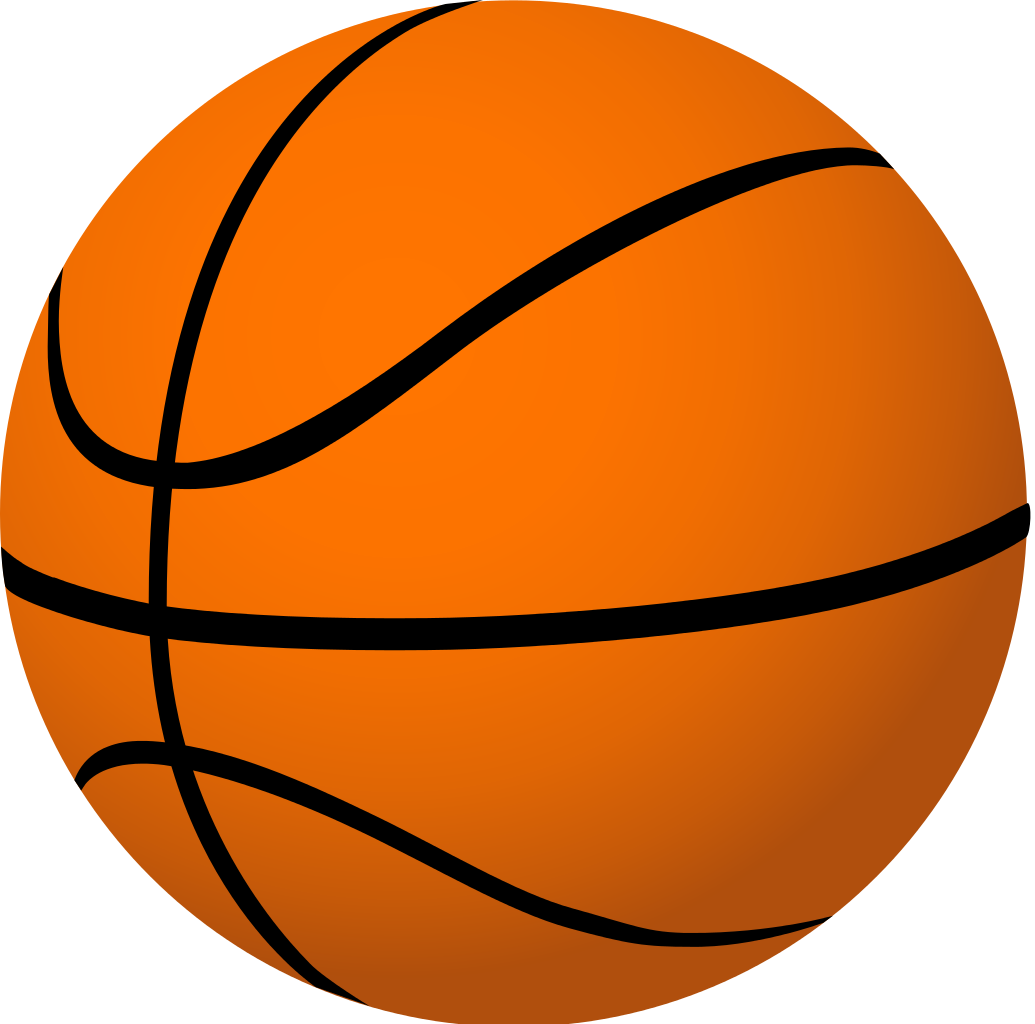 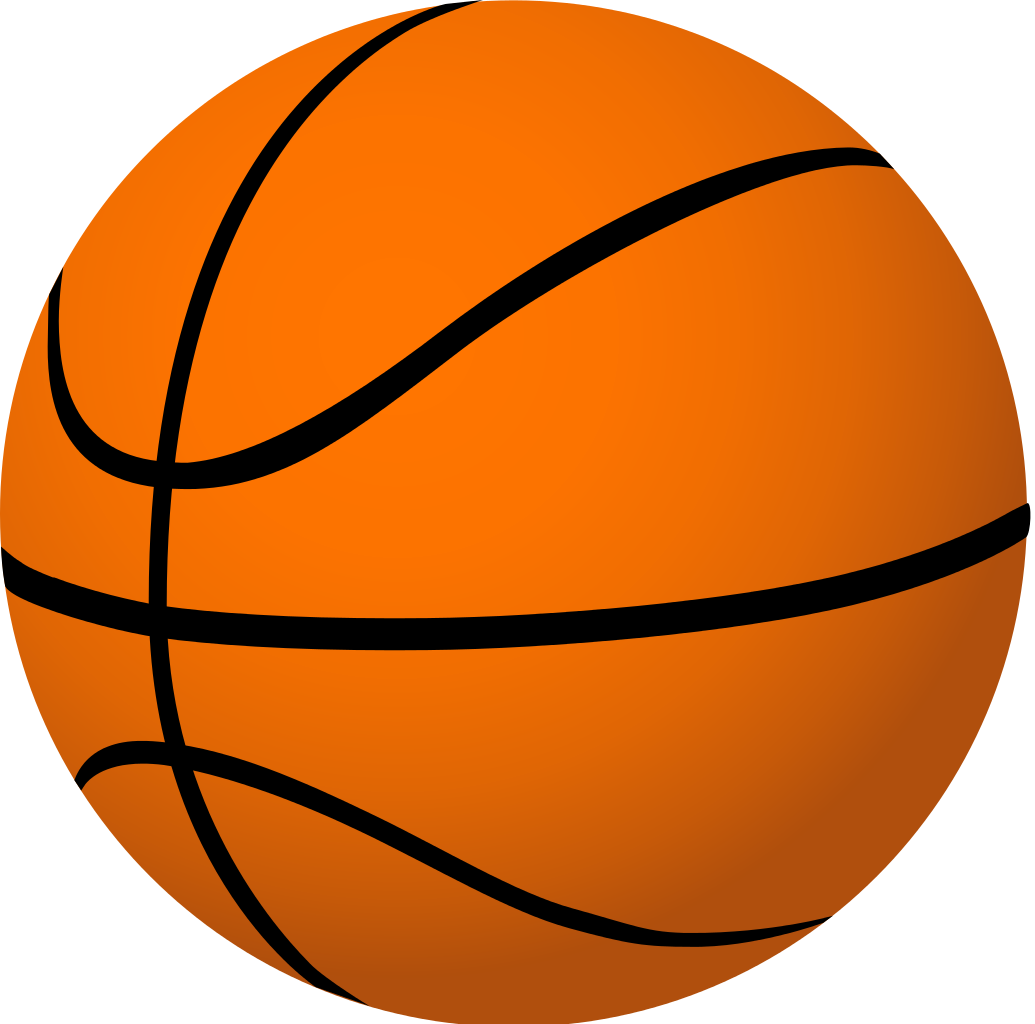 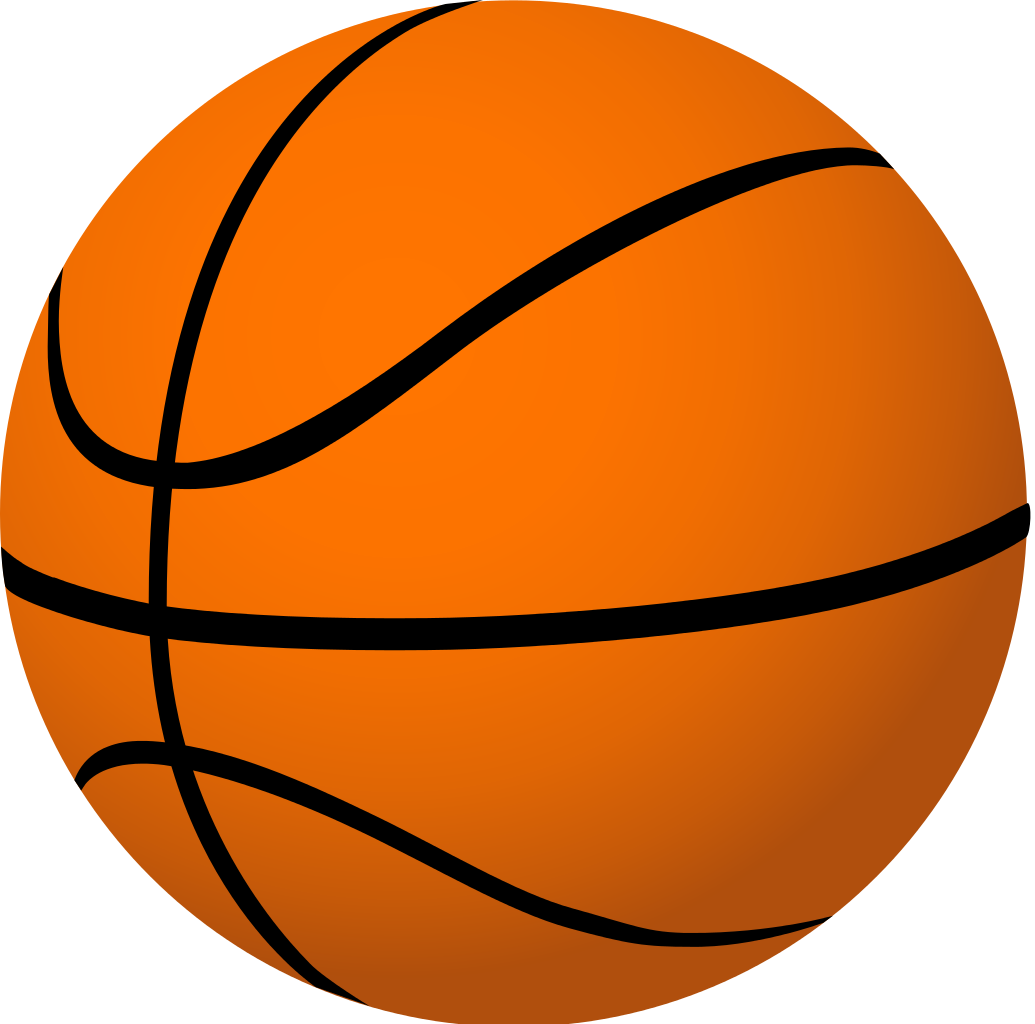 Question 12:
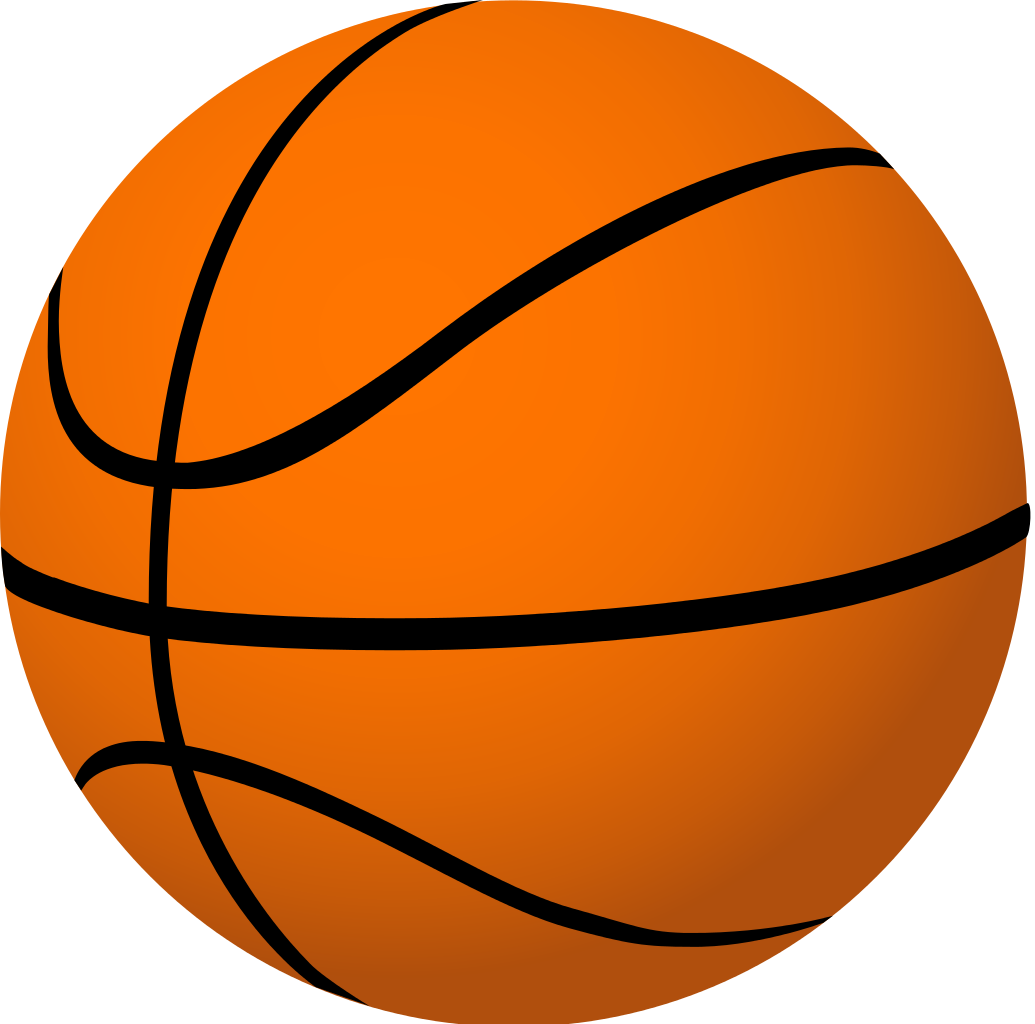 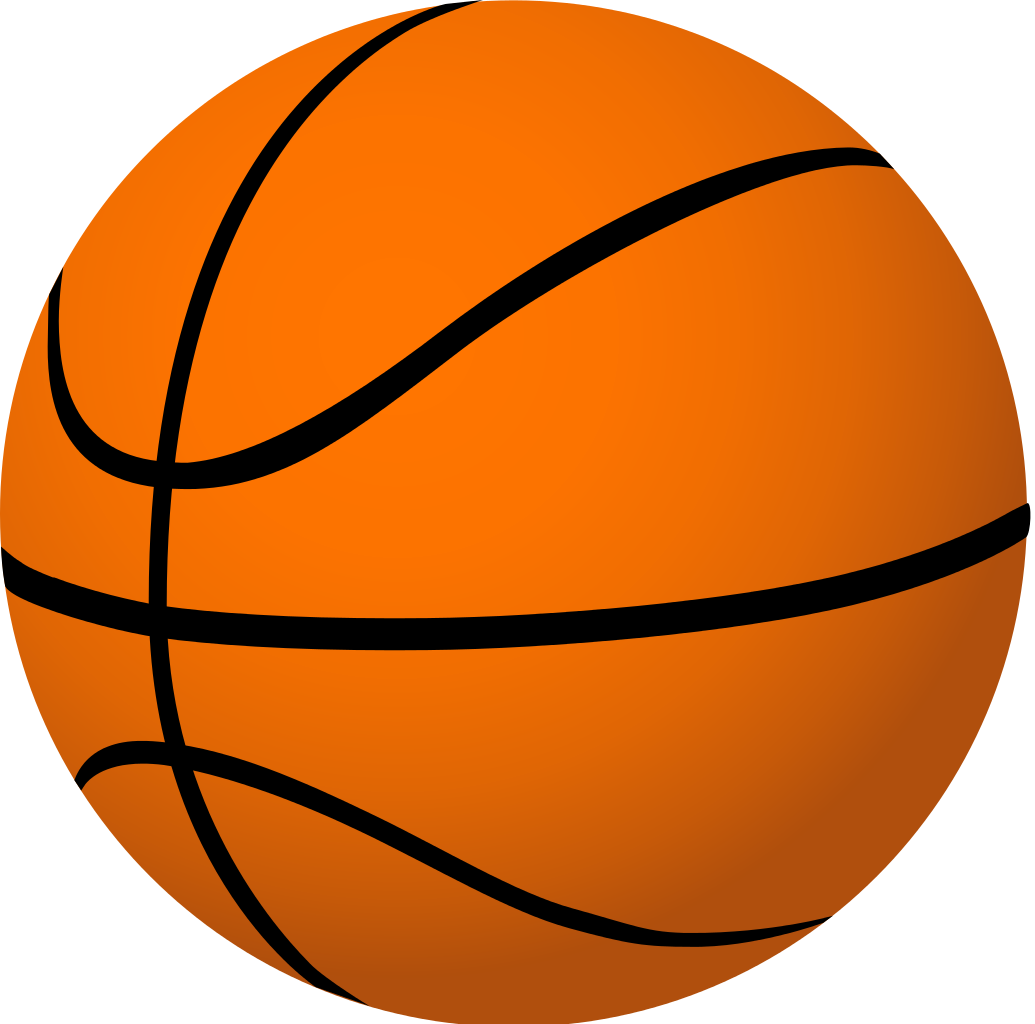 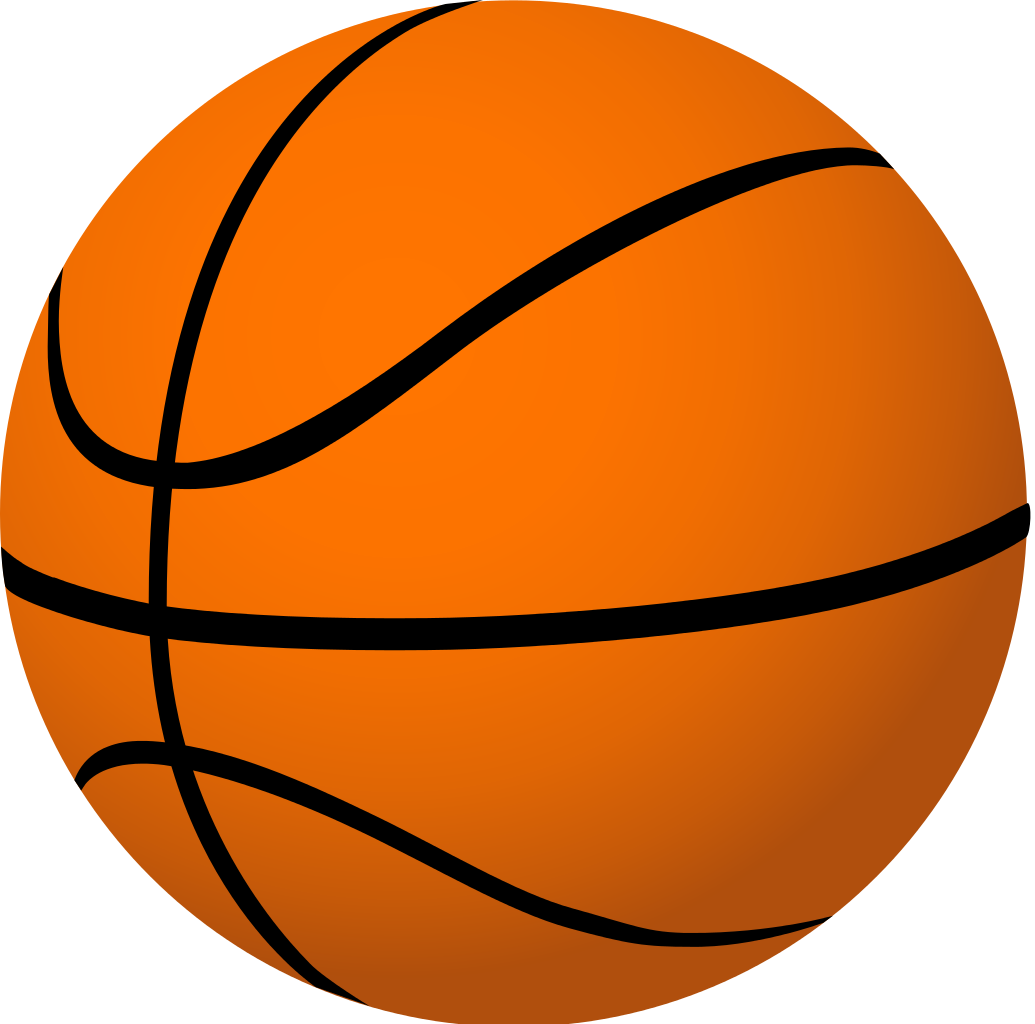 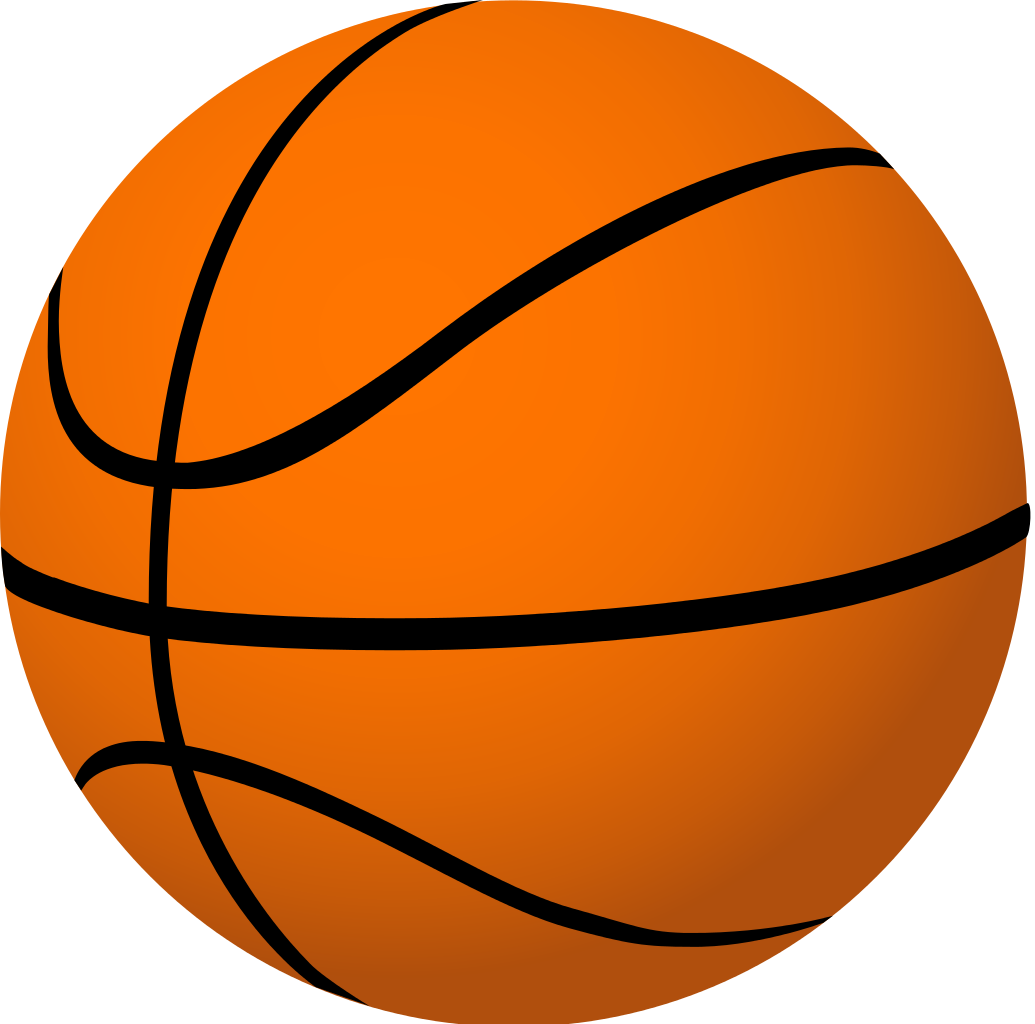 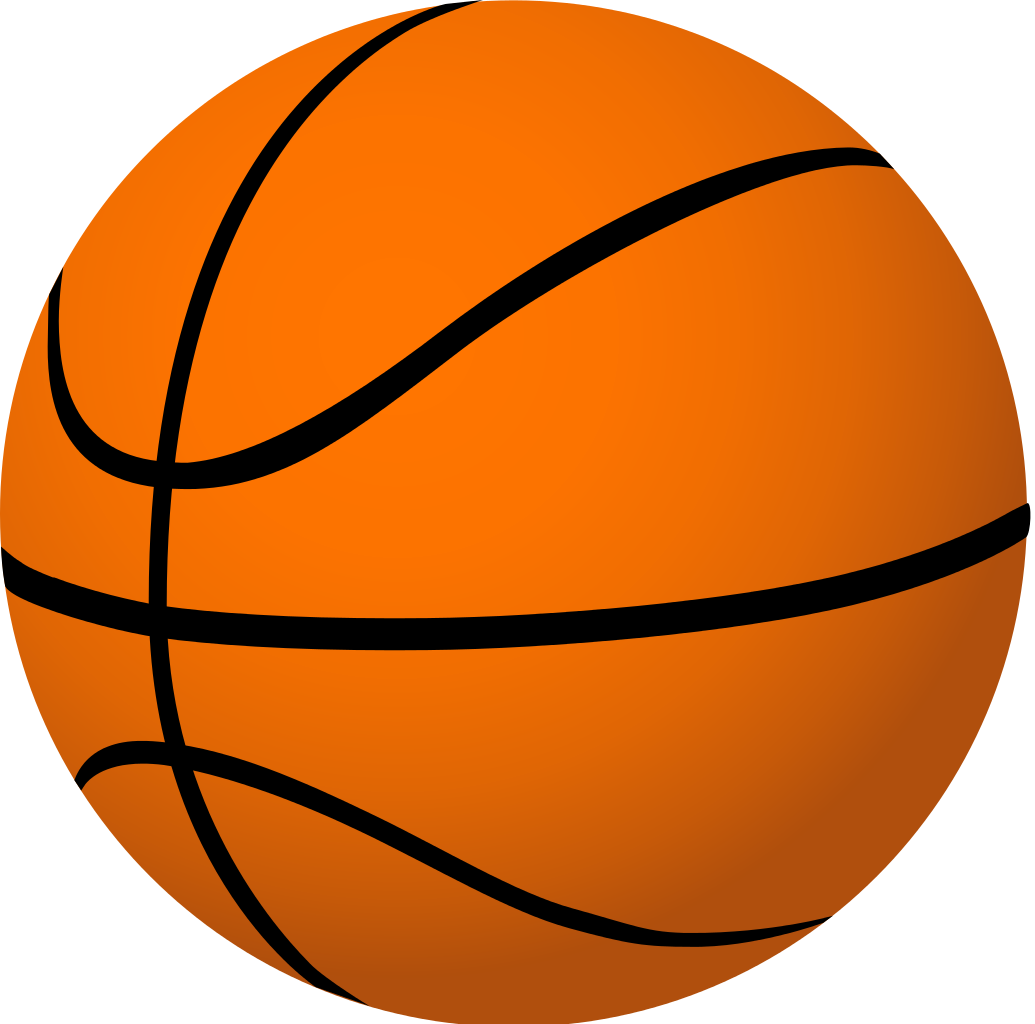 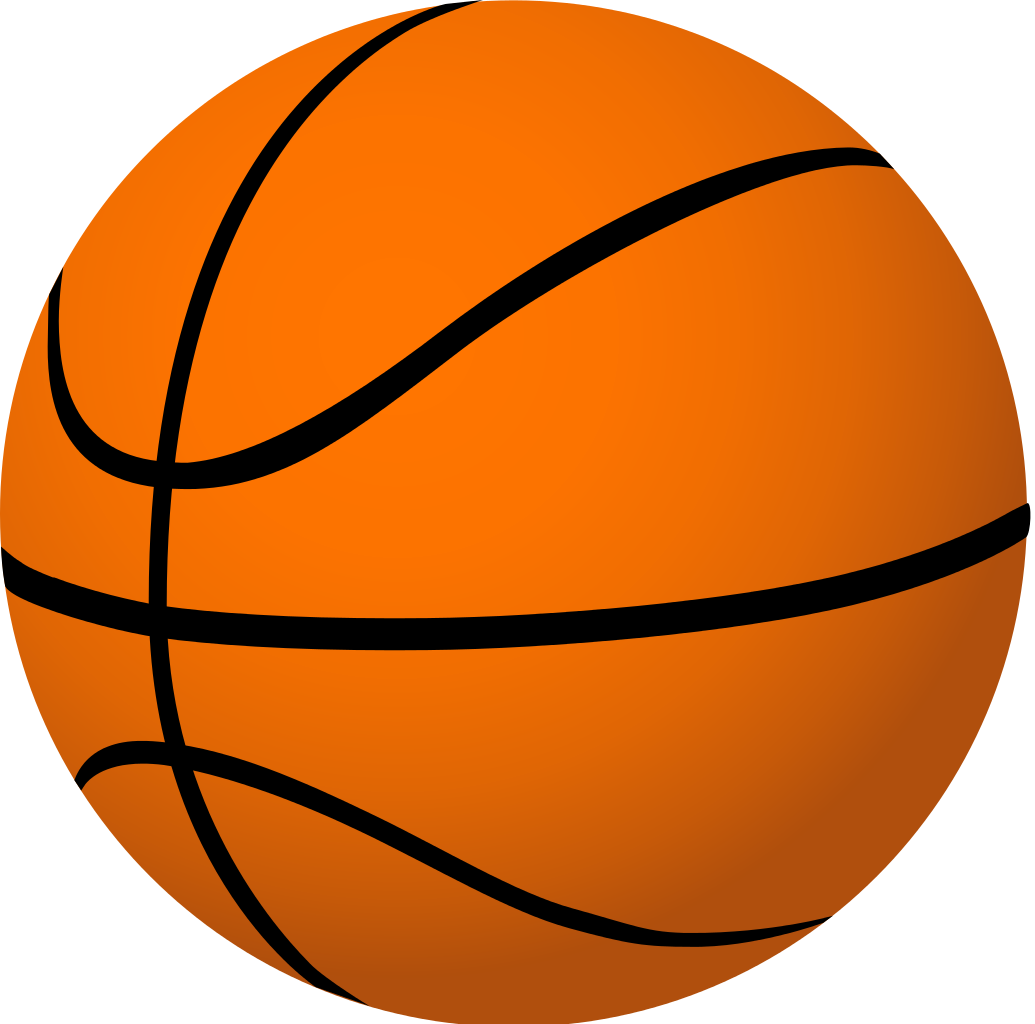 Which of these amendments protects an accused person from double jeopardy, or twice being accused of the same crime?
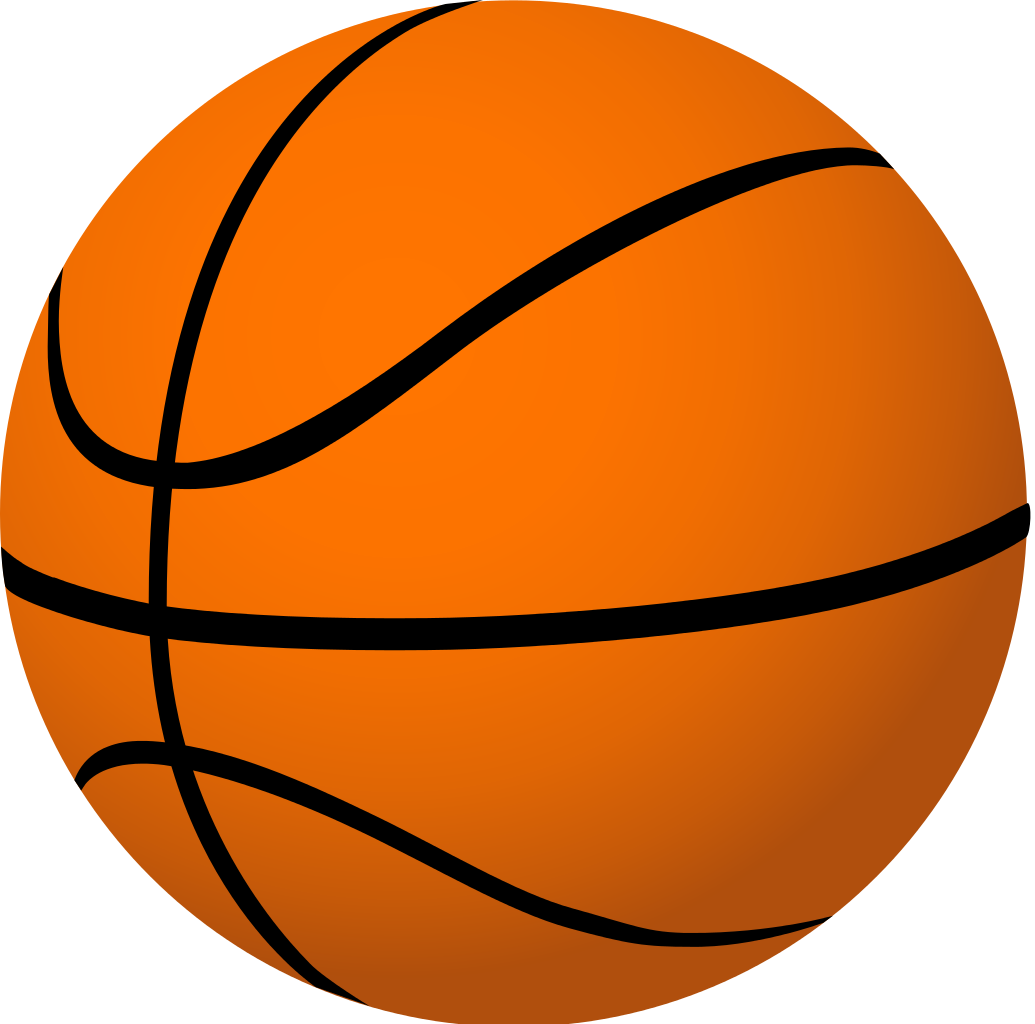 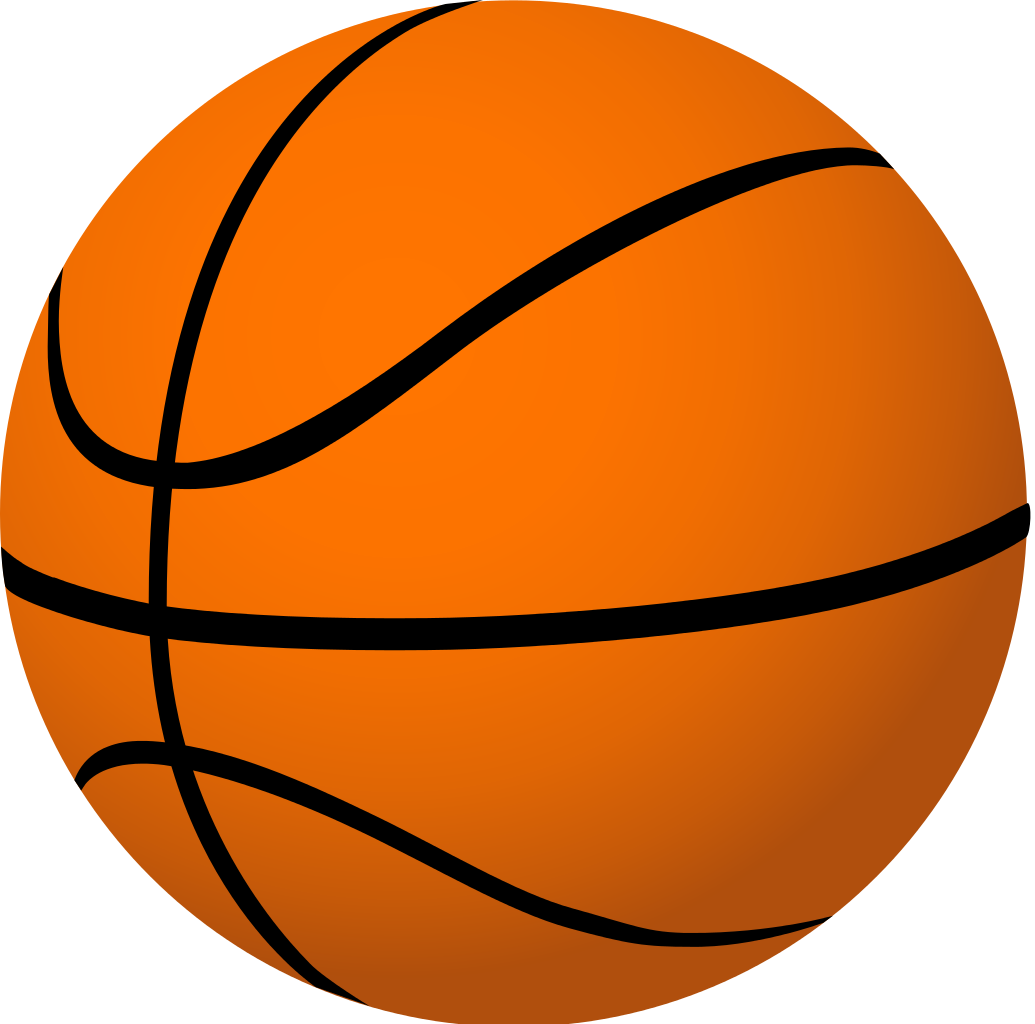 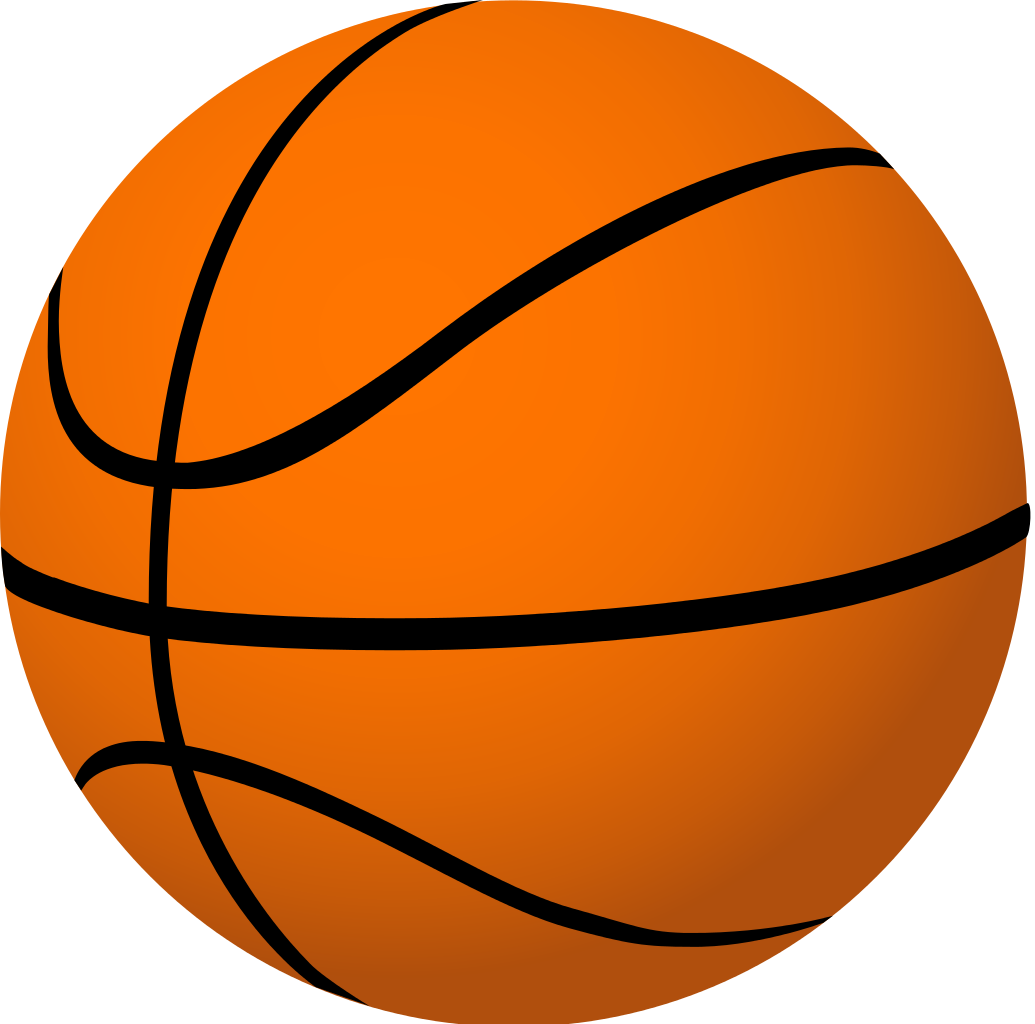 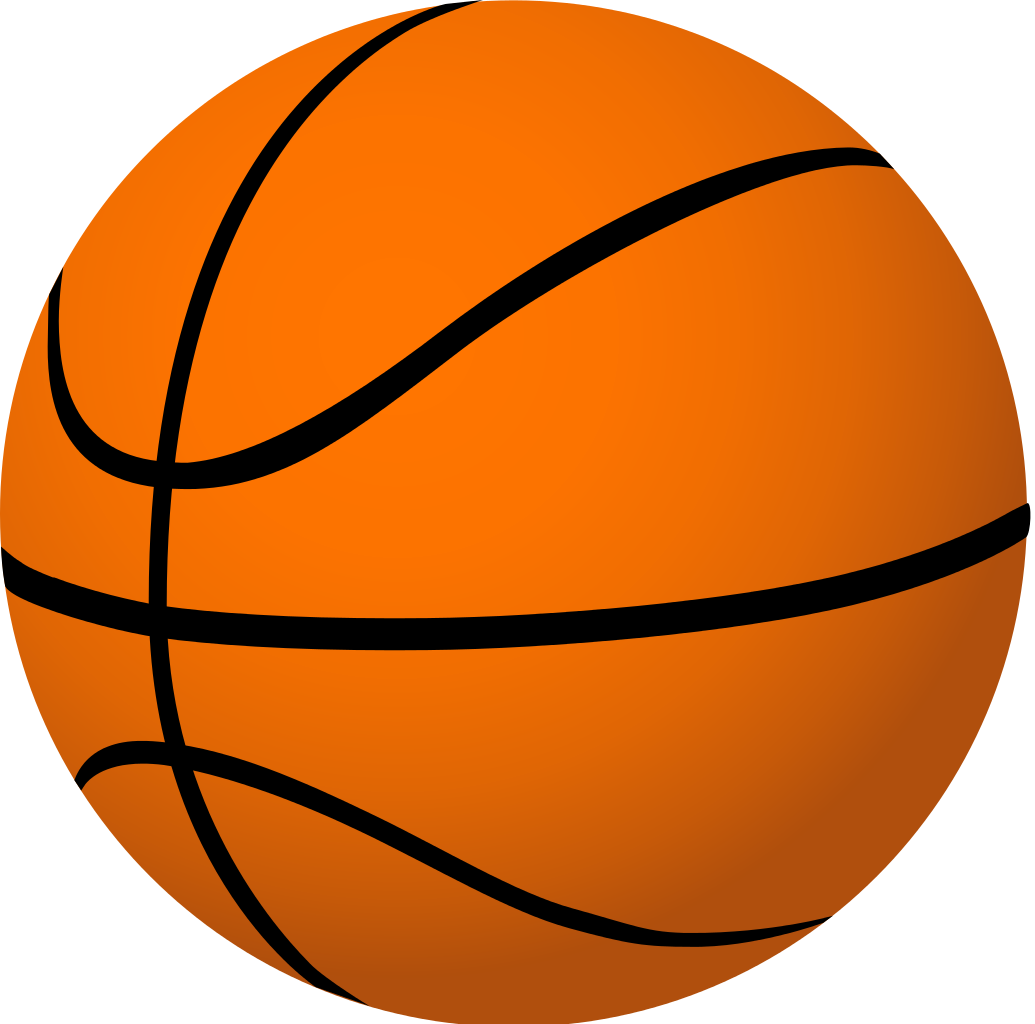 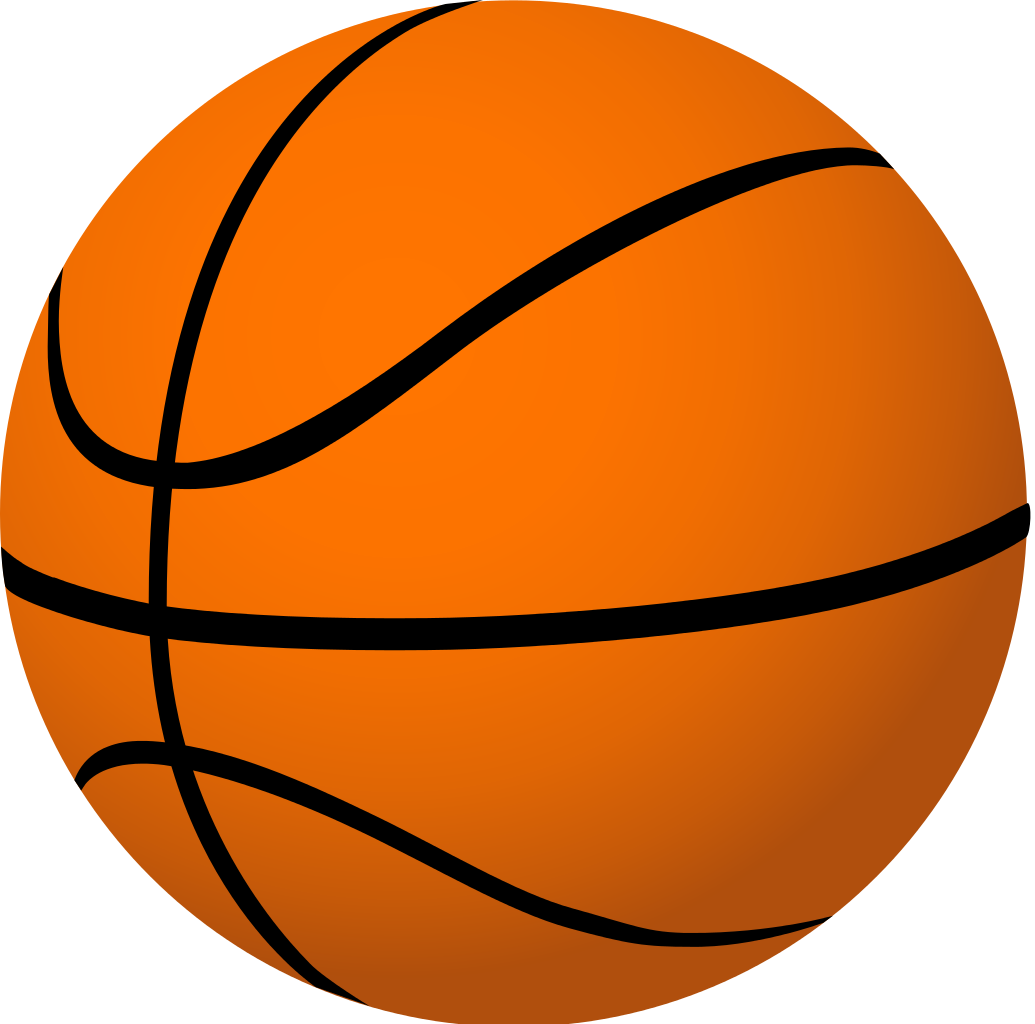 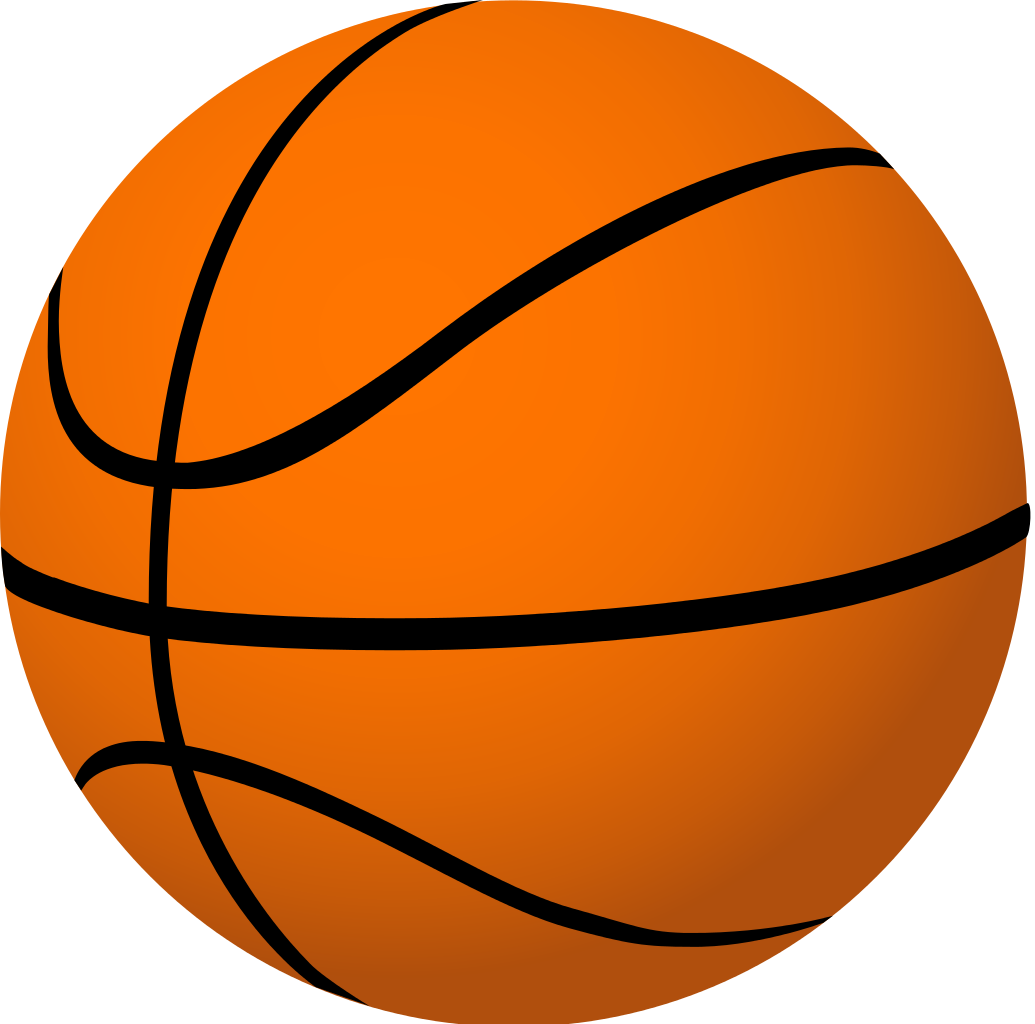 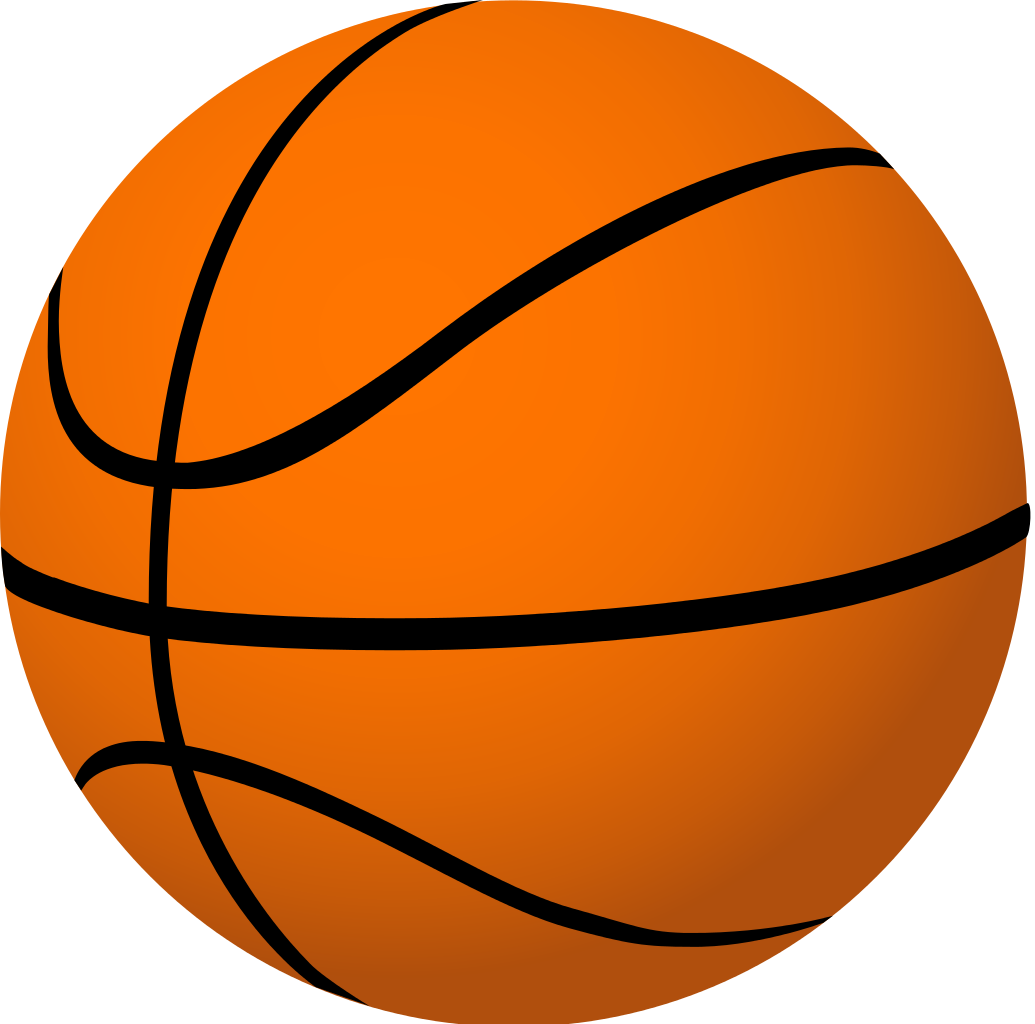 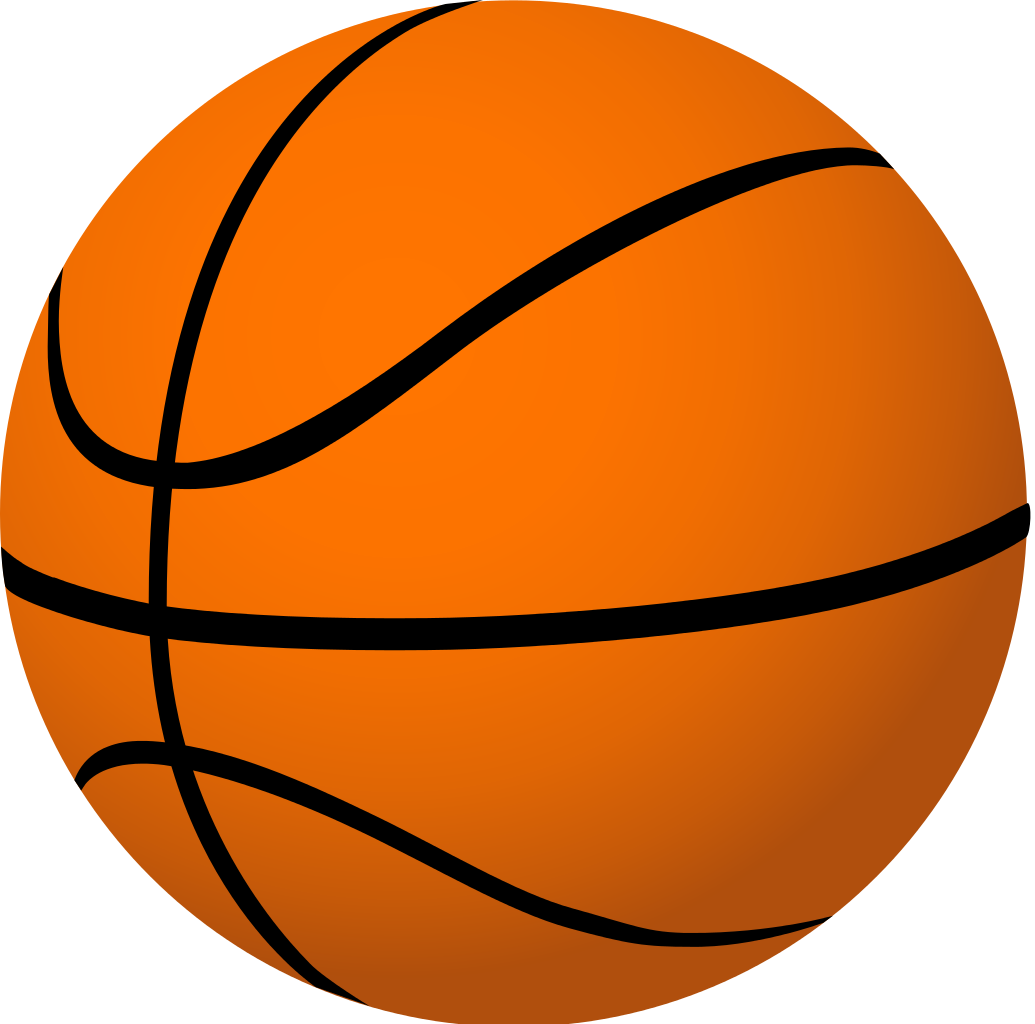 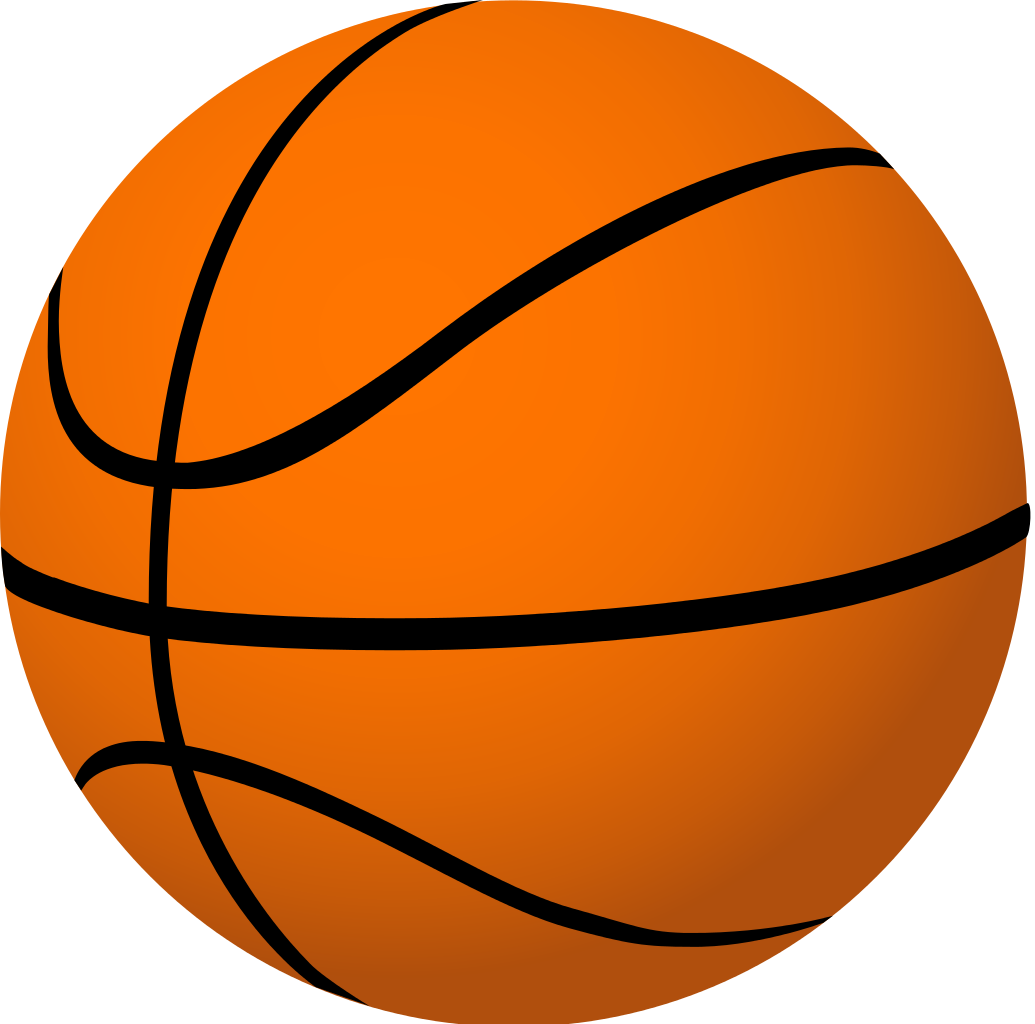 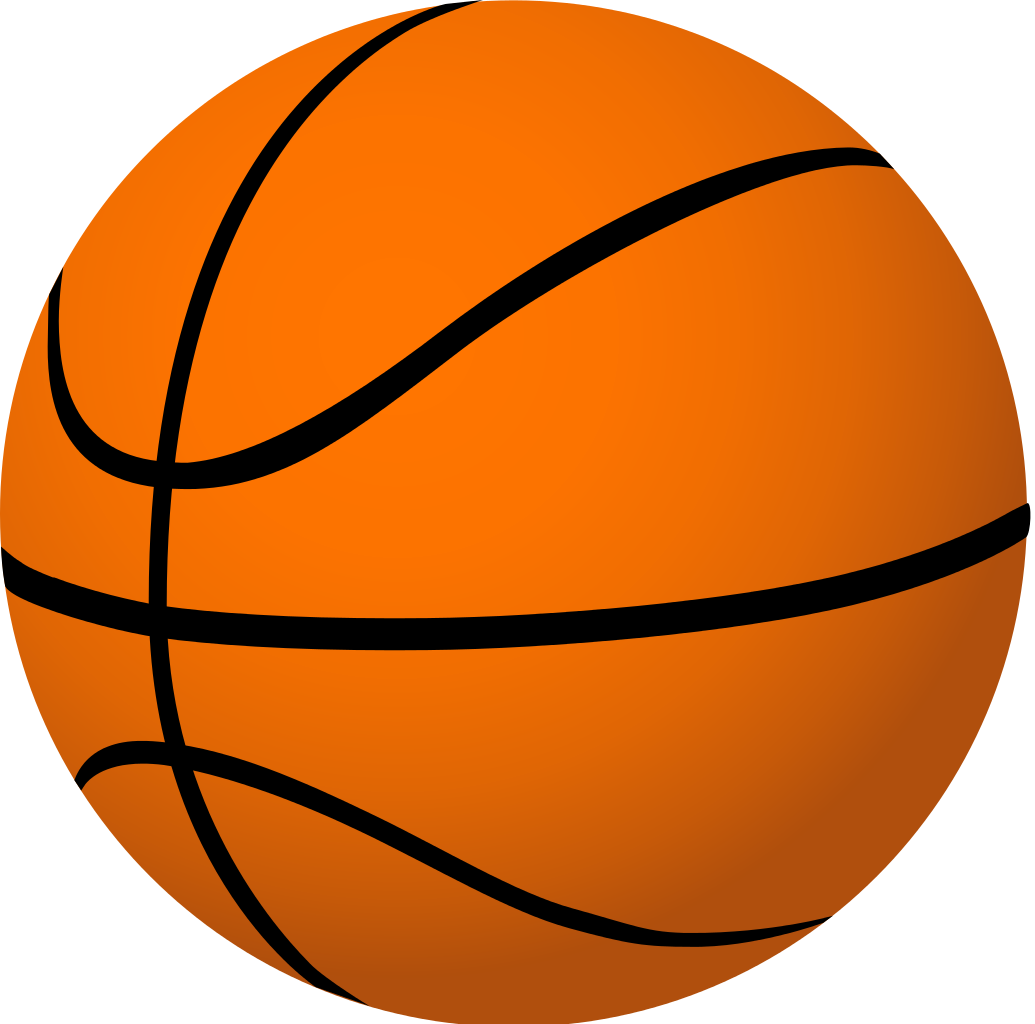 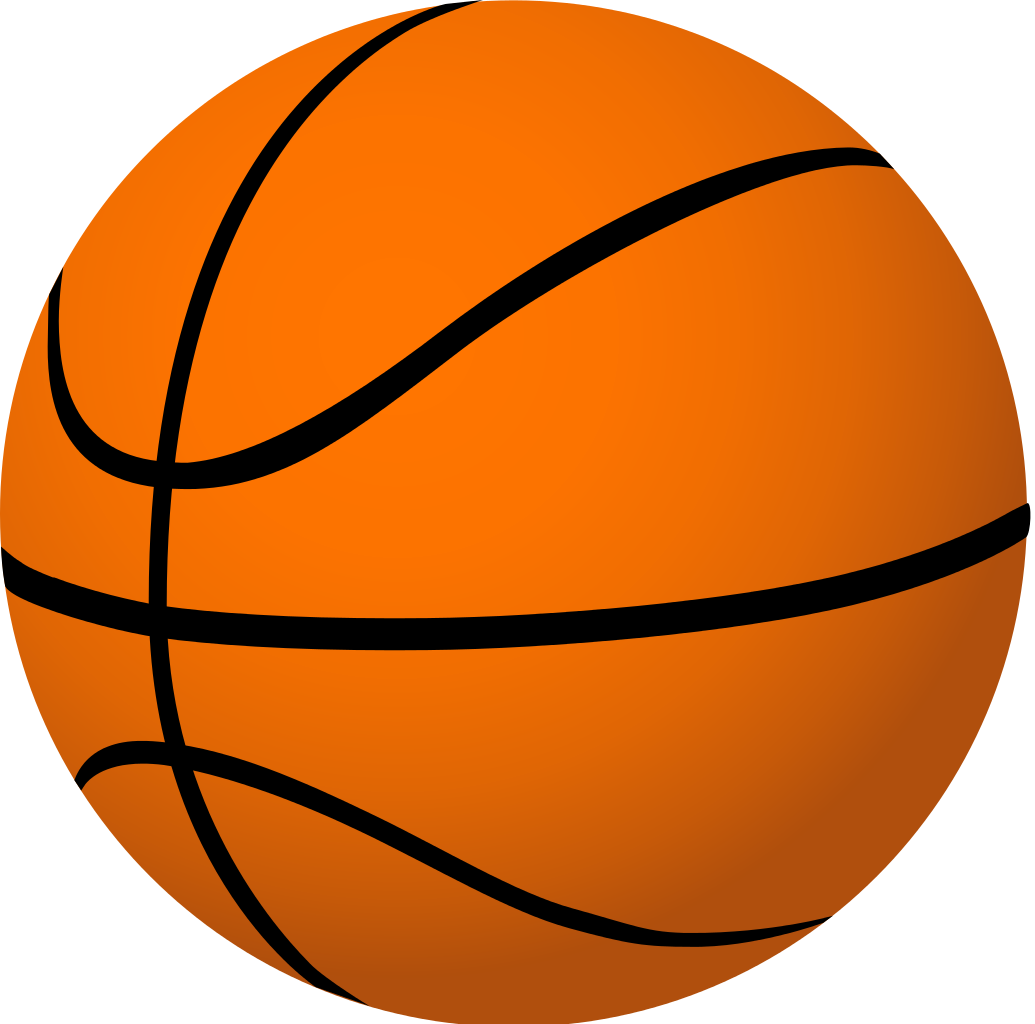 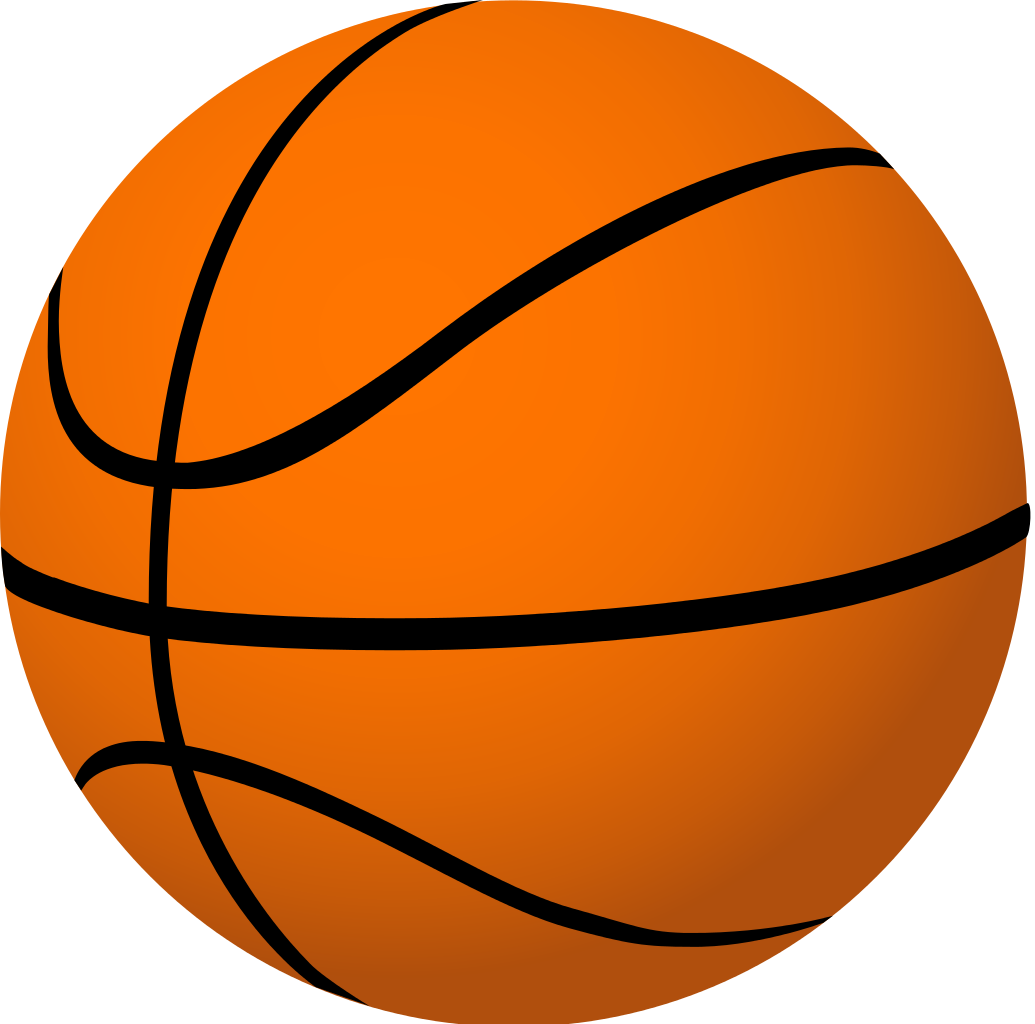 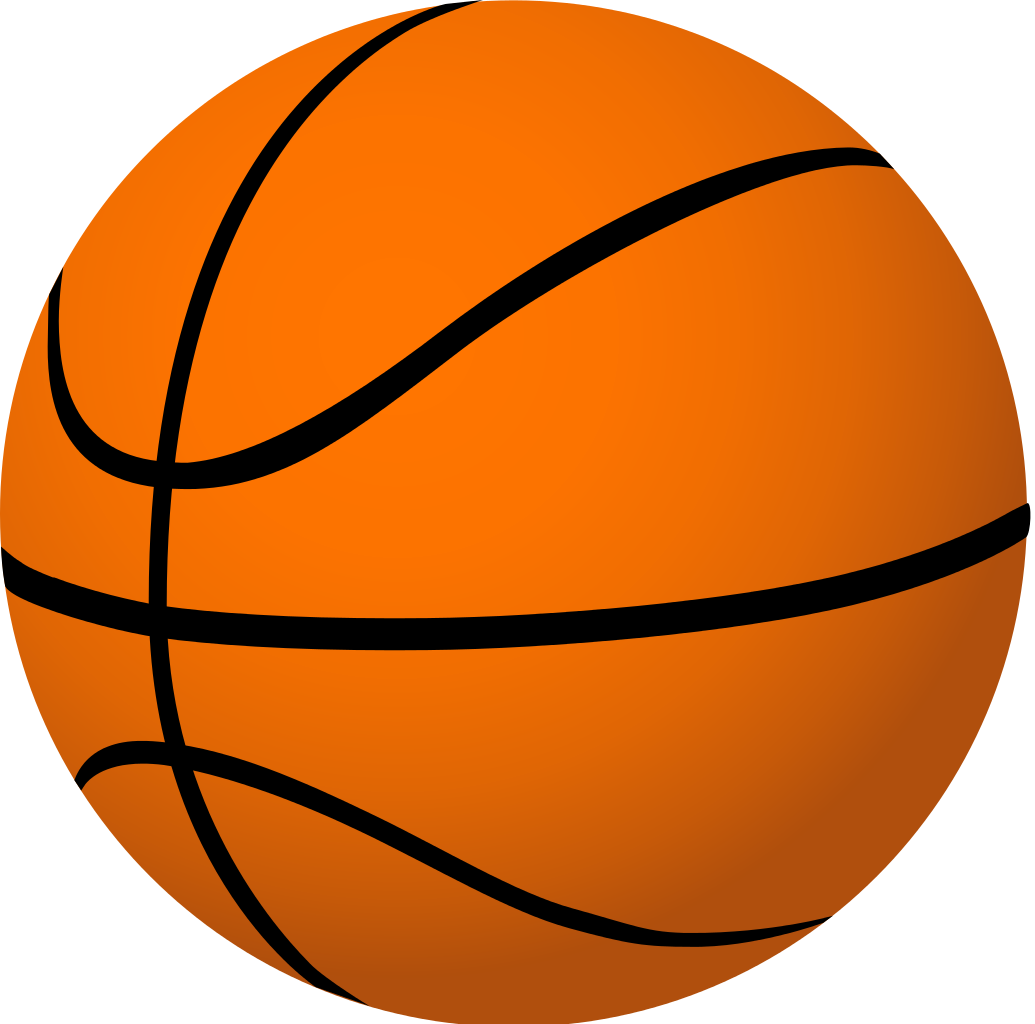 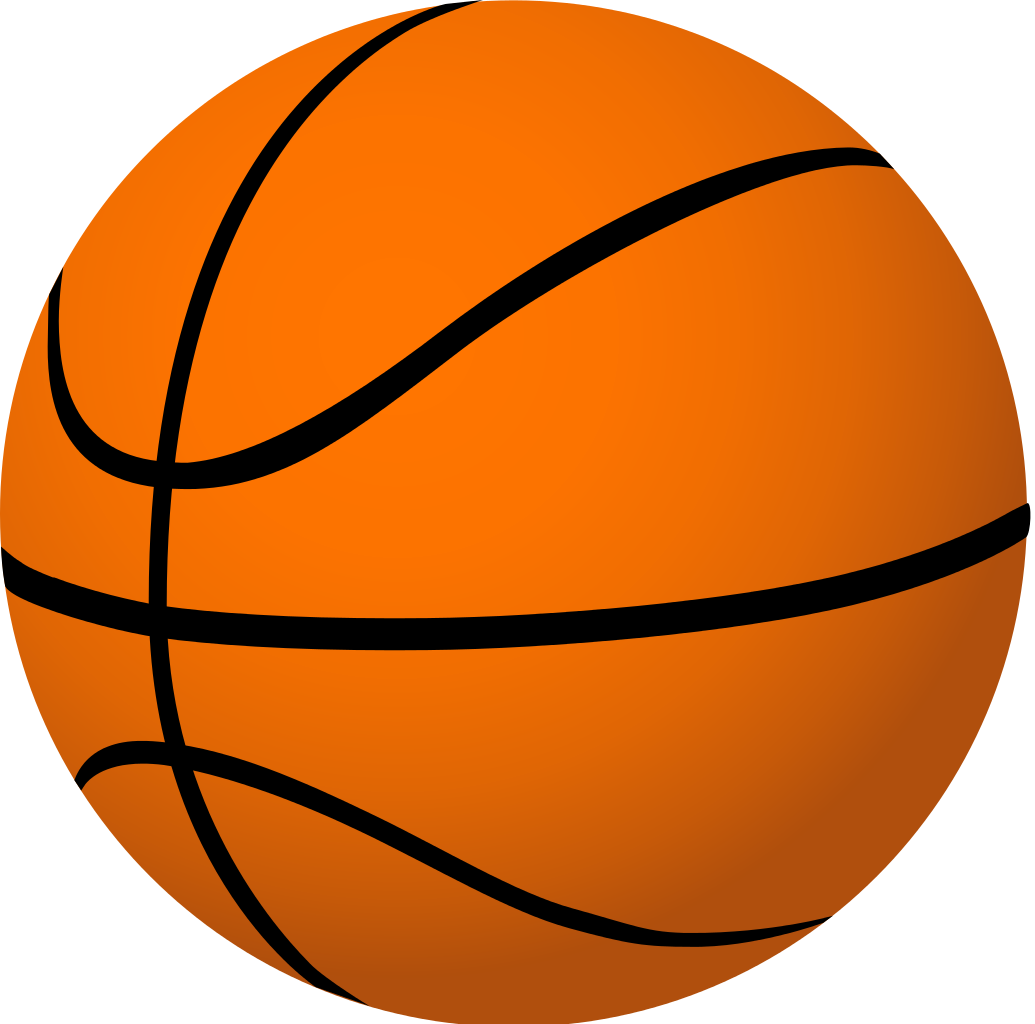 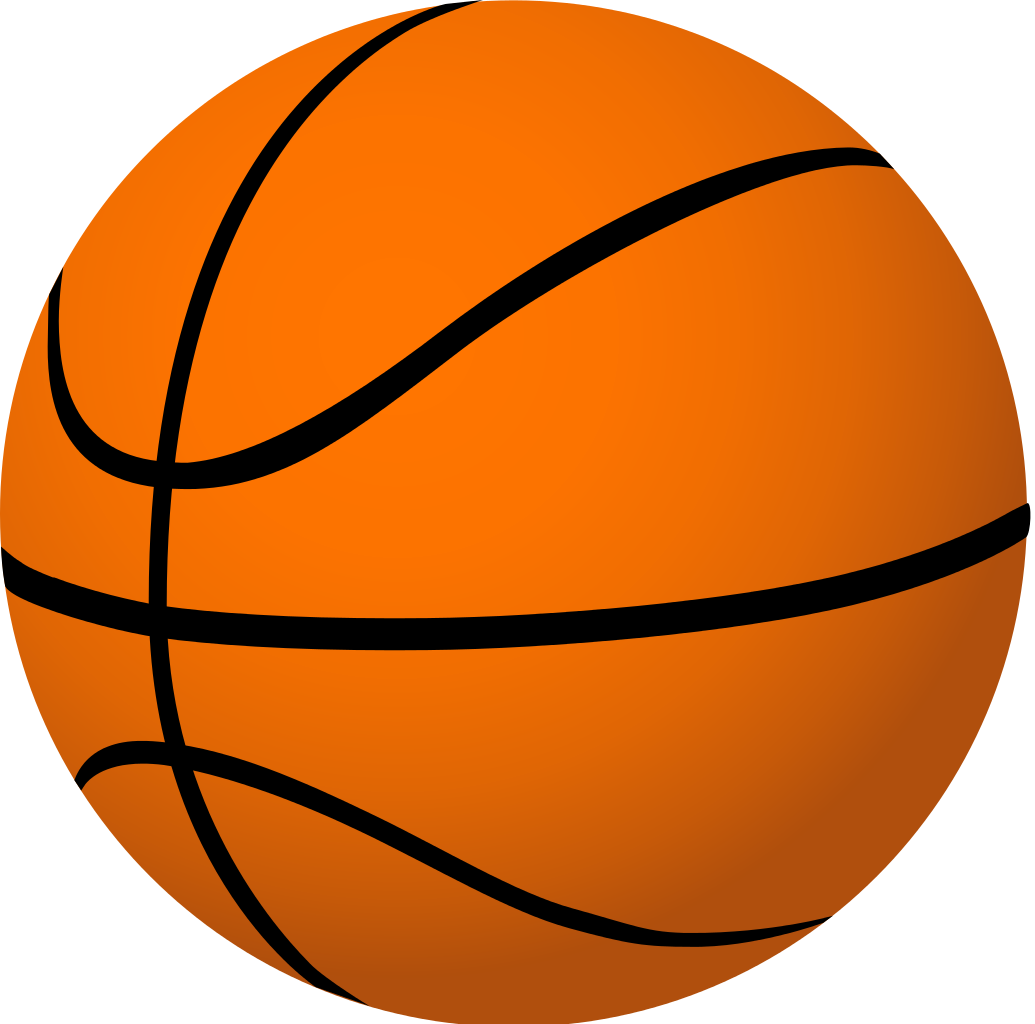 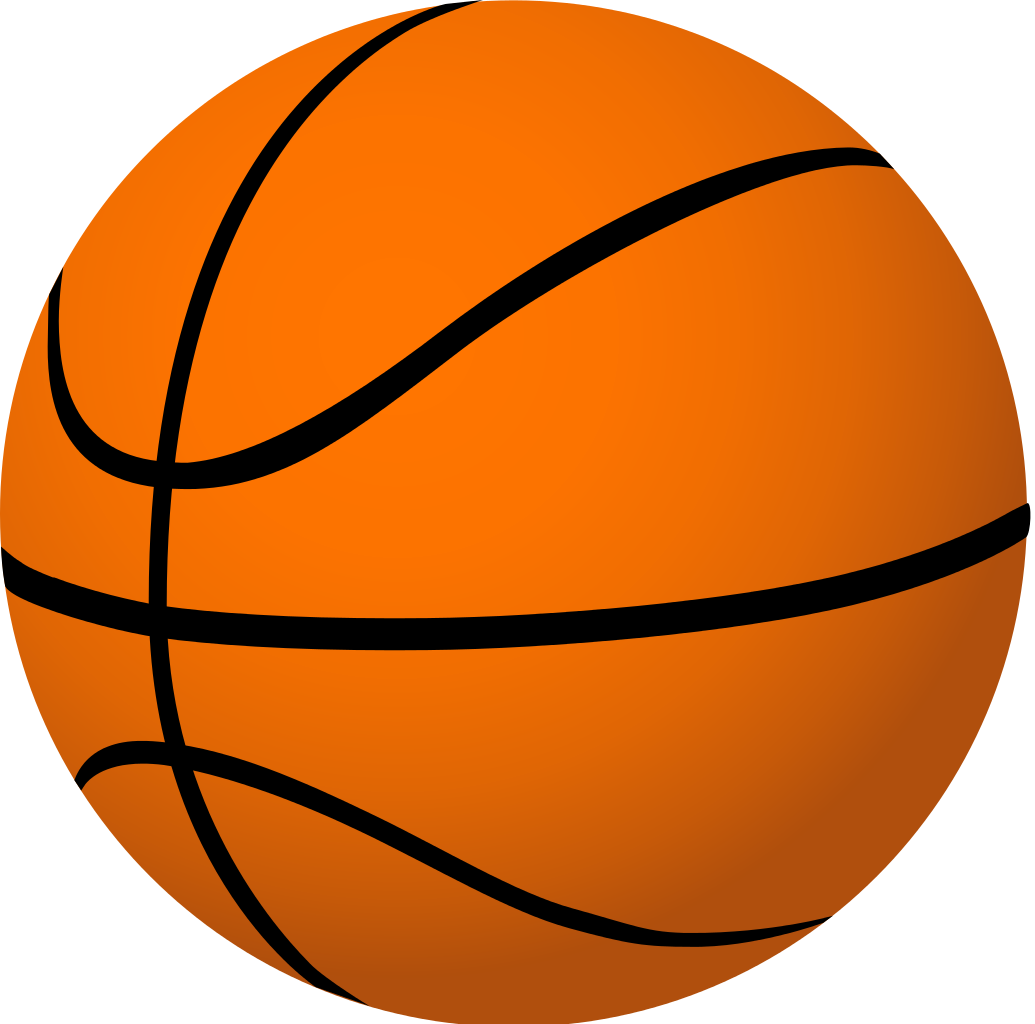 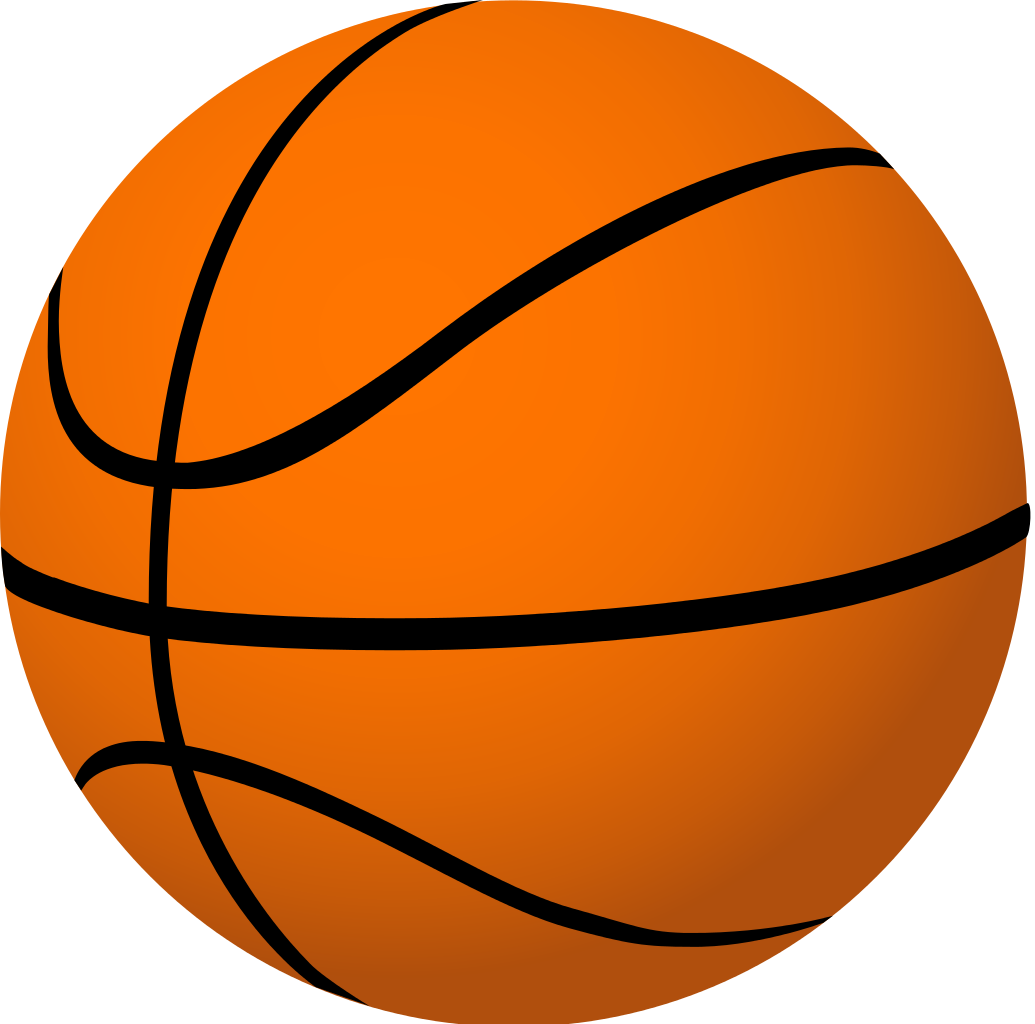 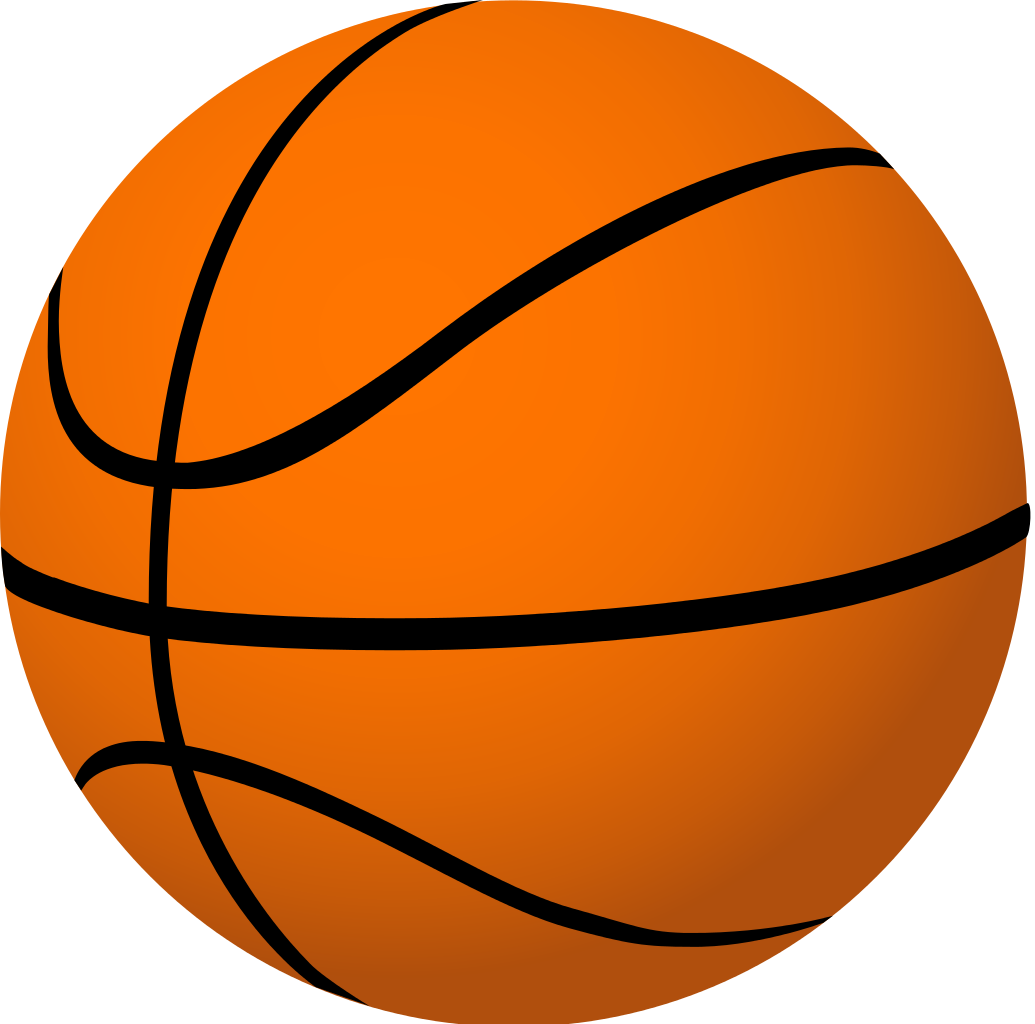 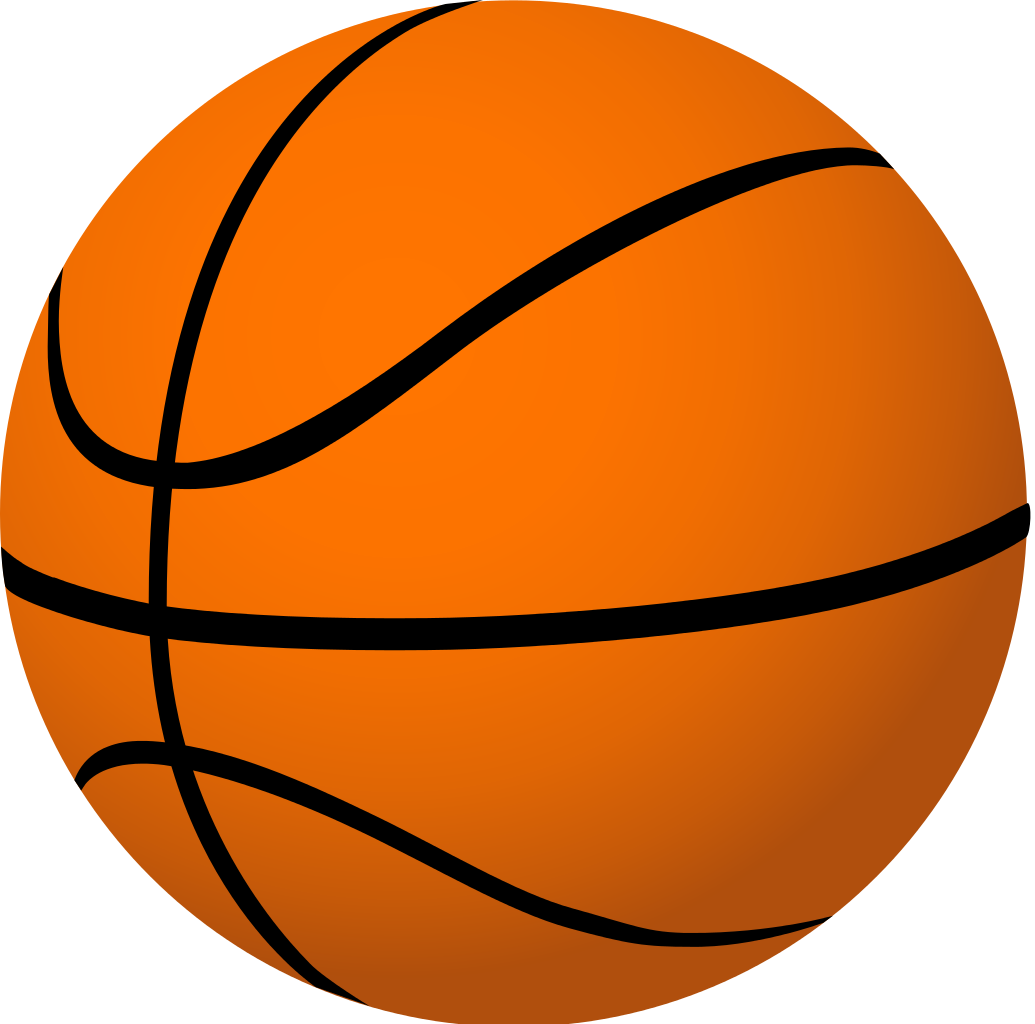 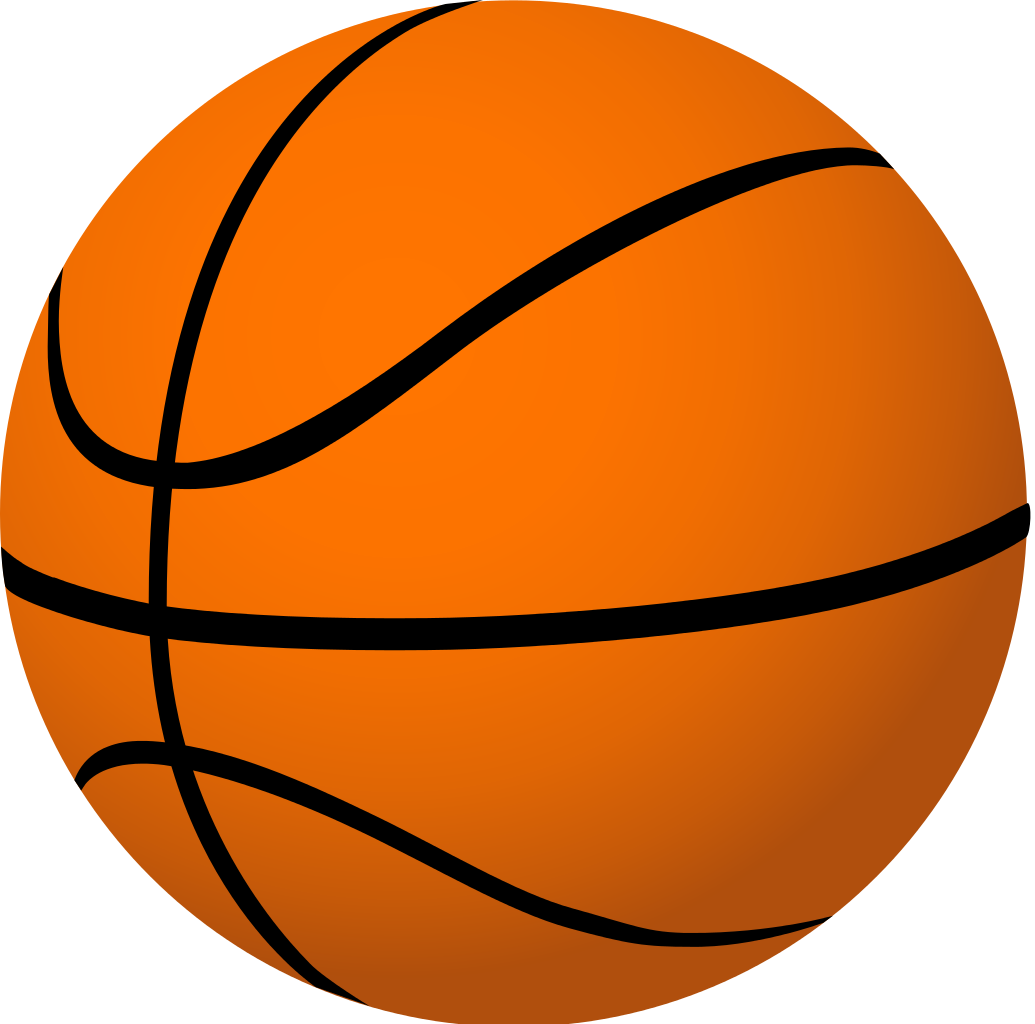 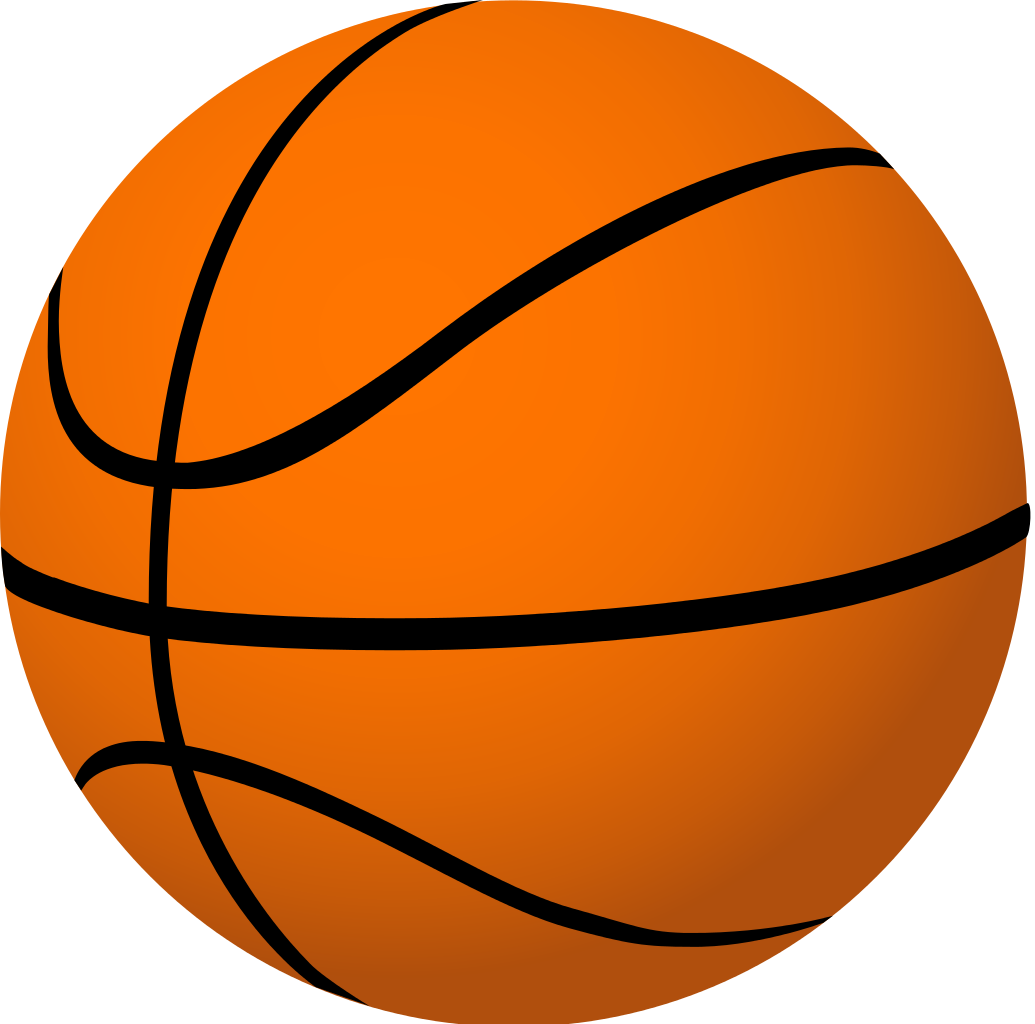 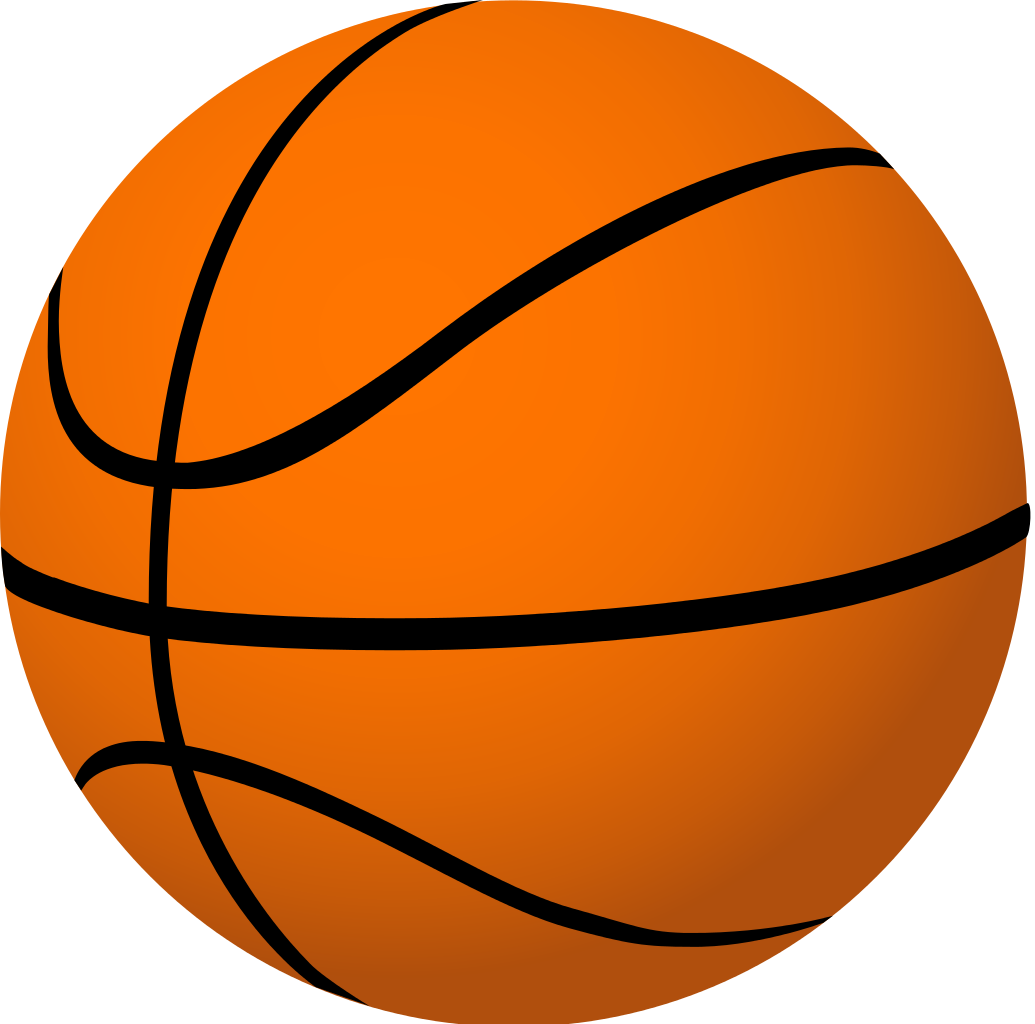 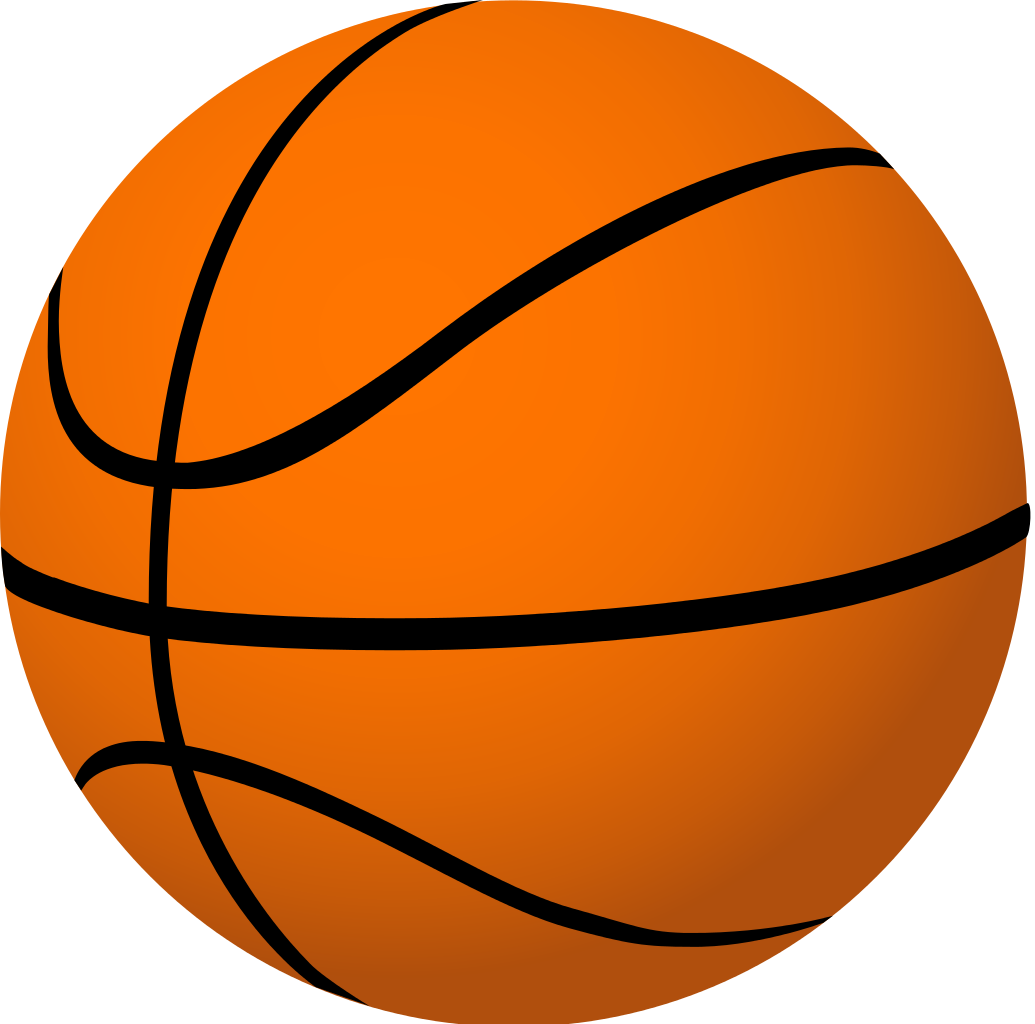 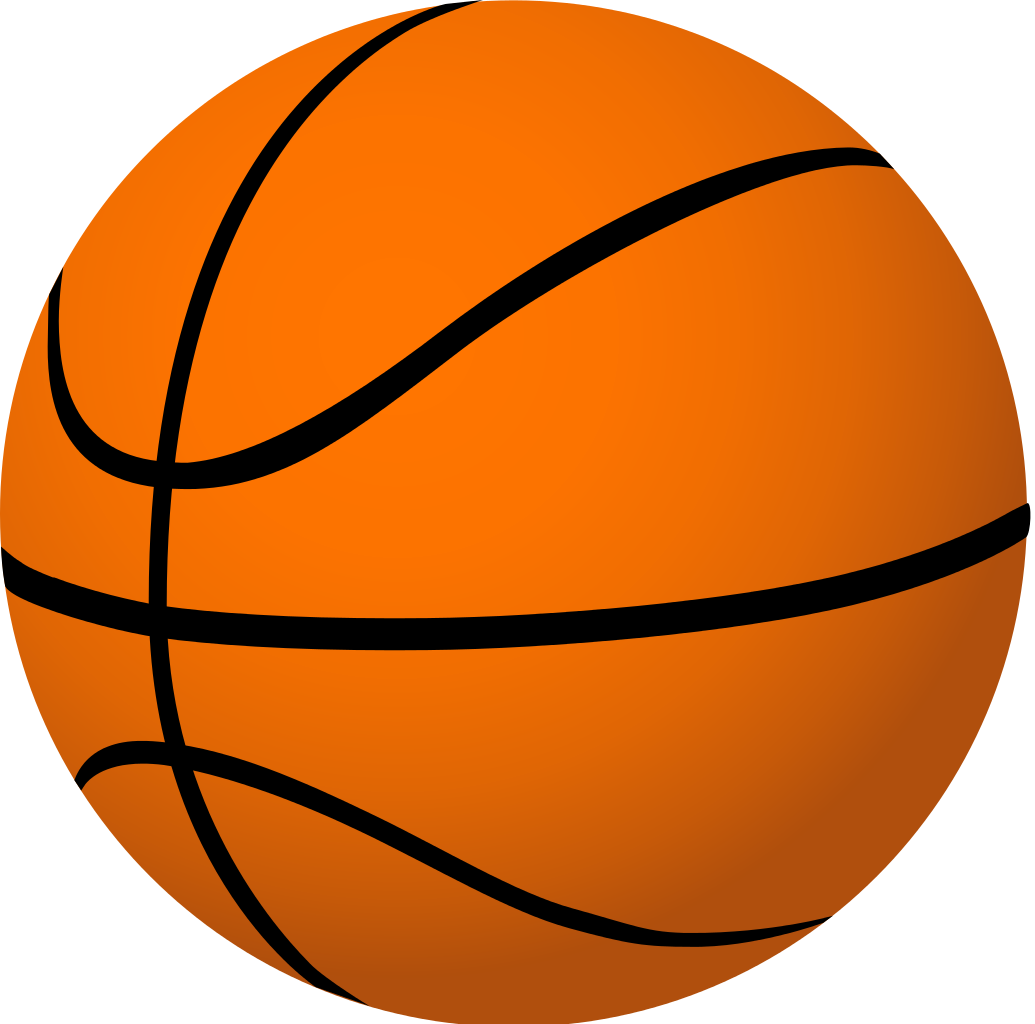 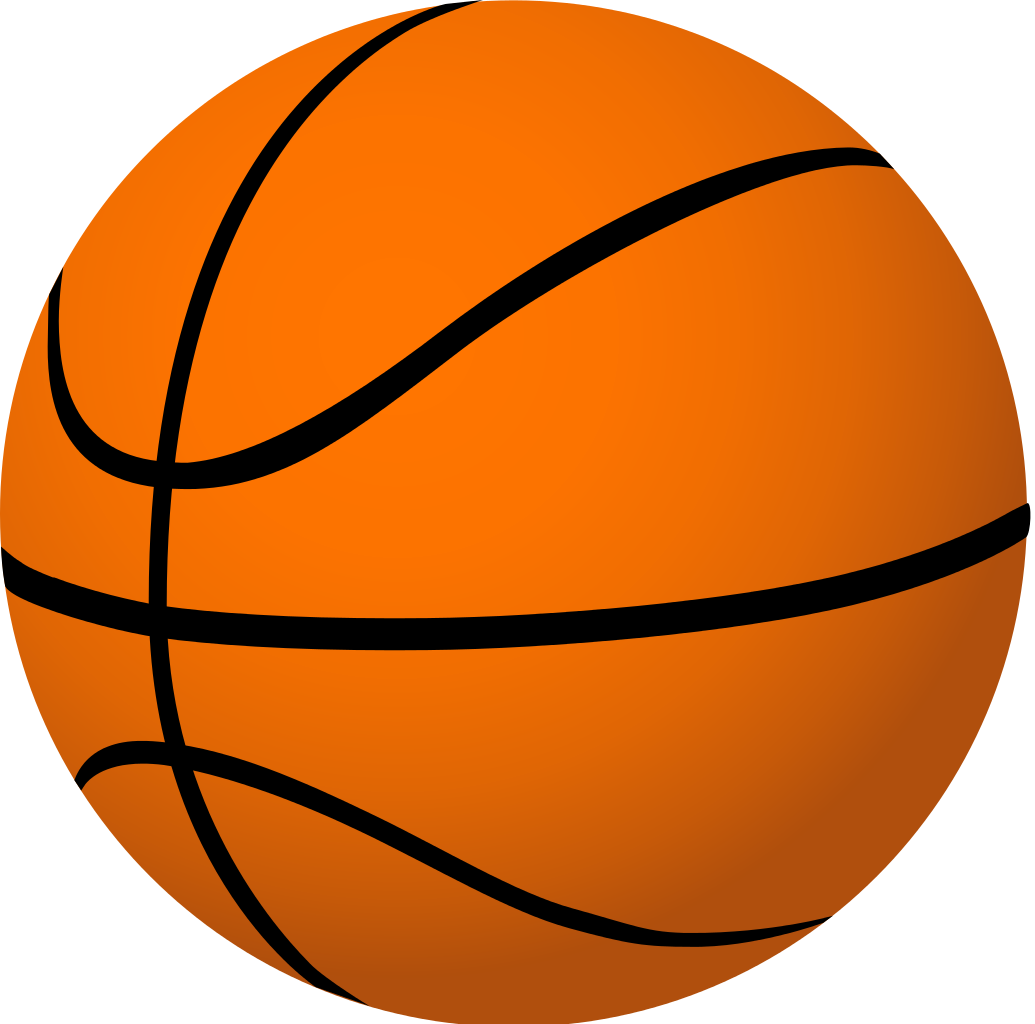 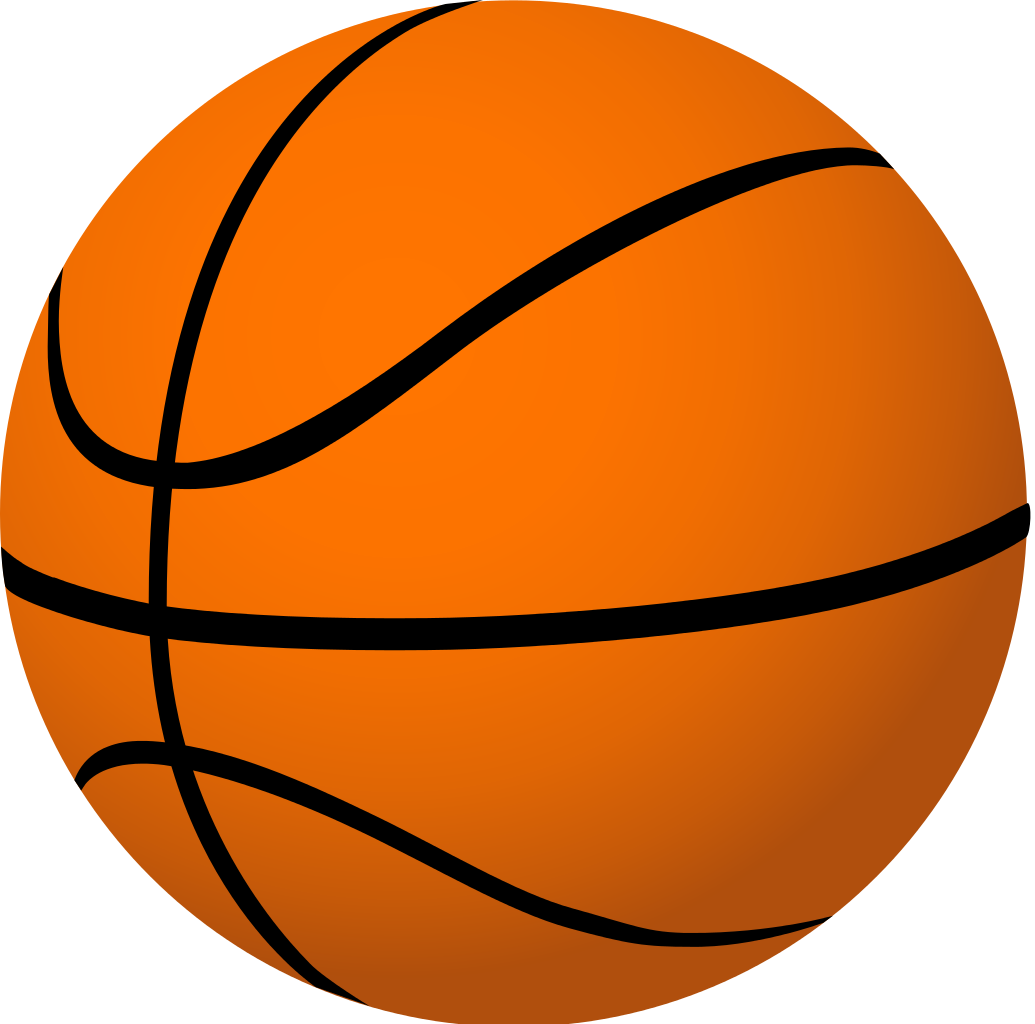 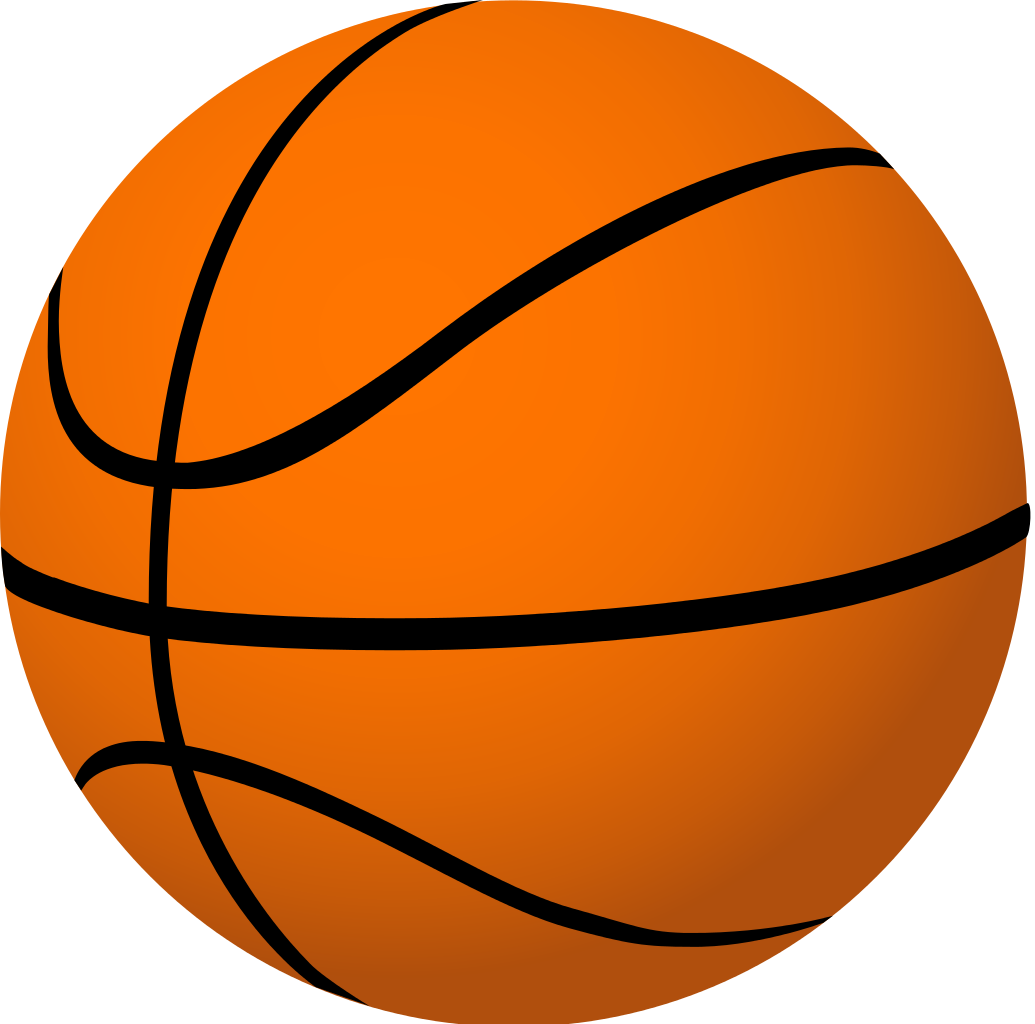 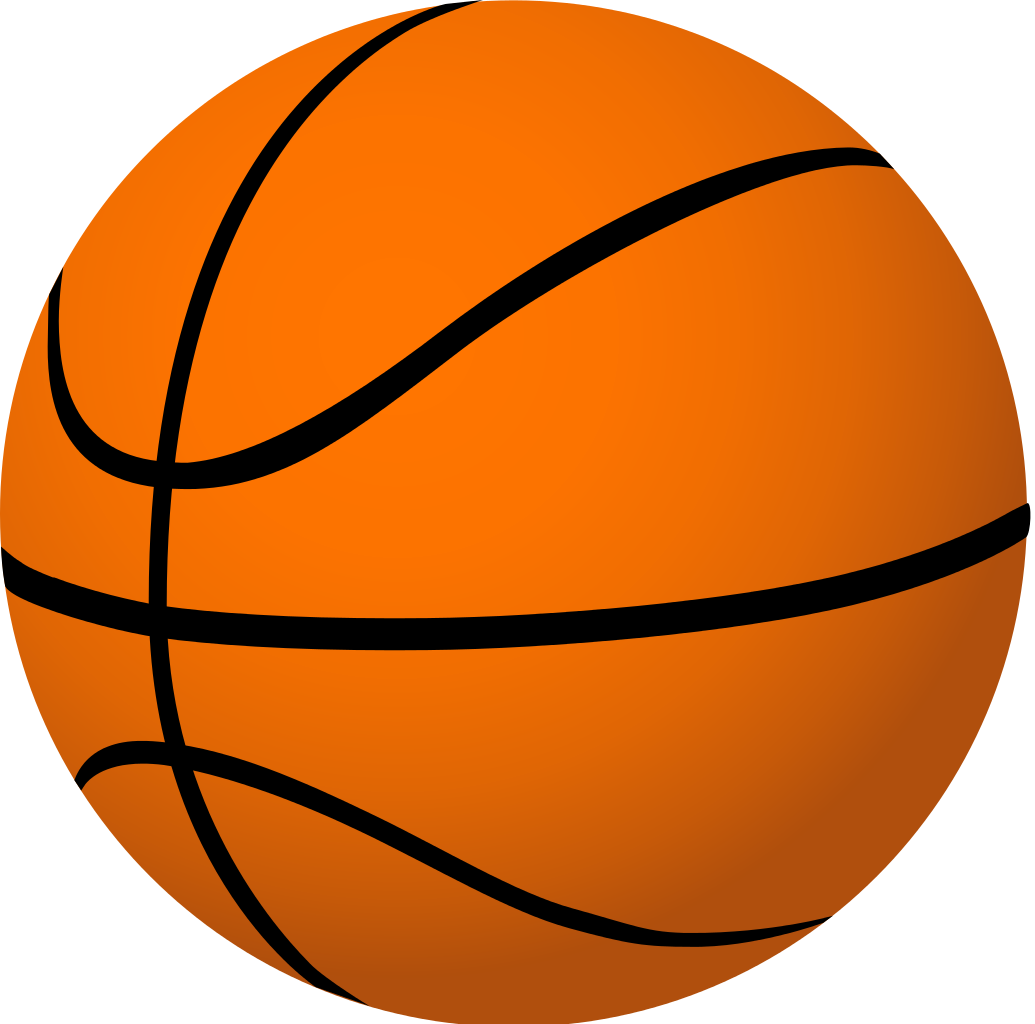 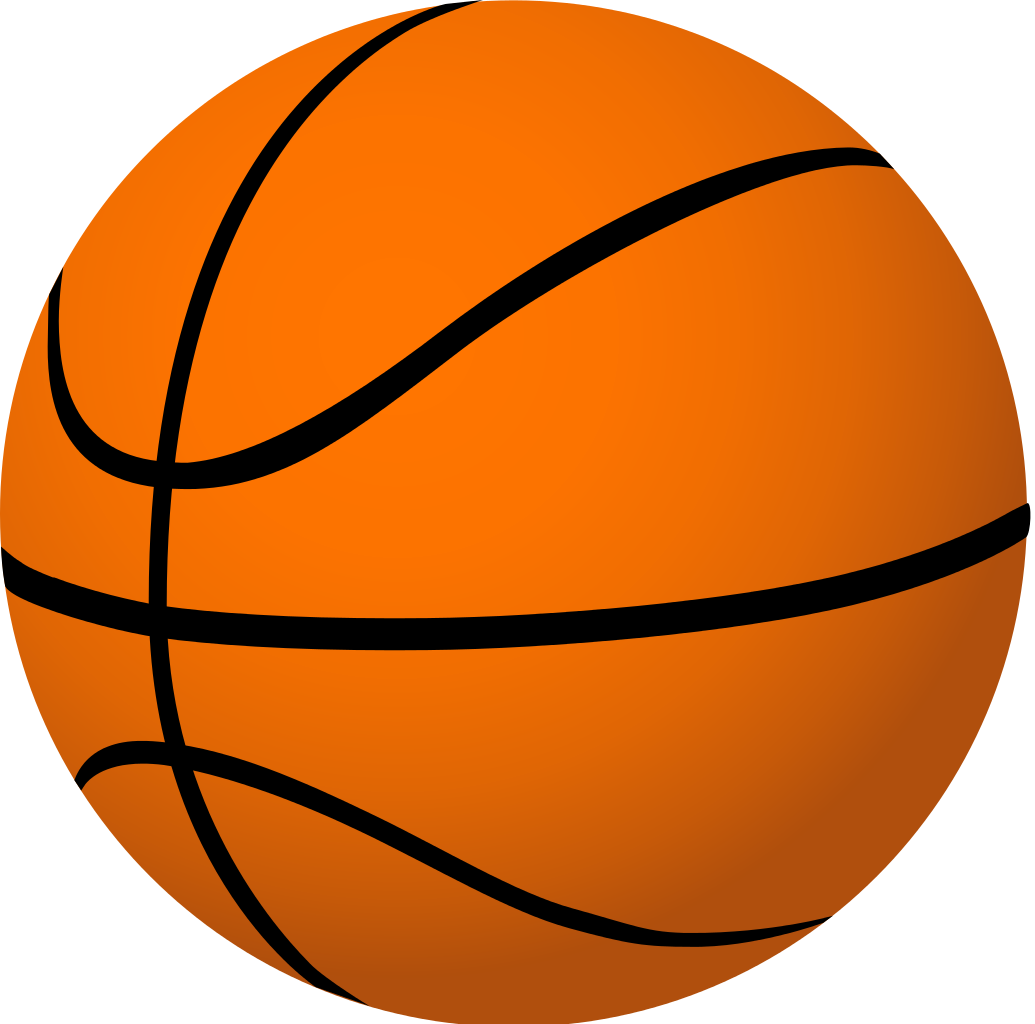 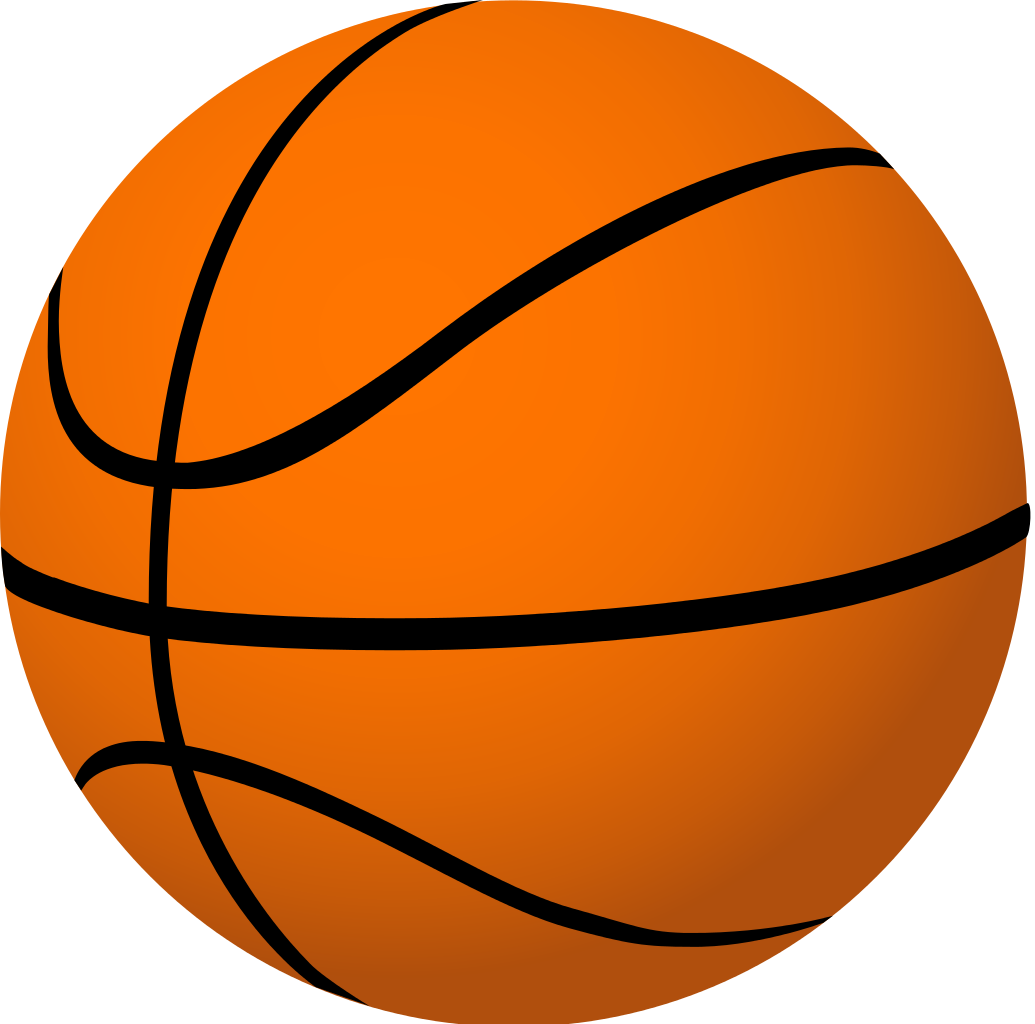 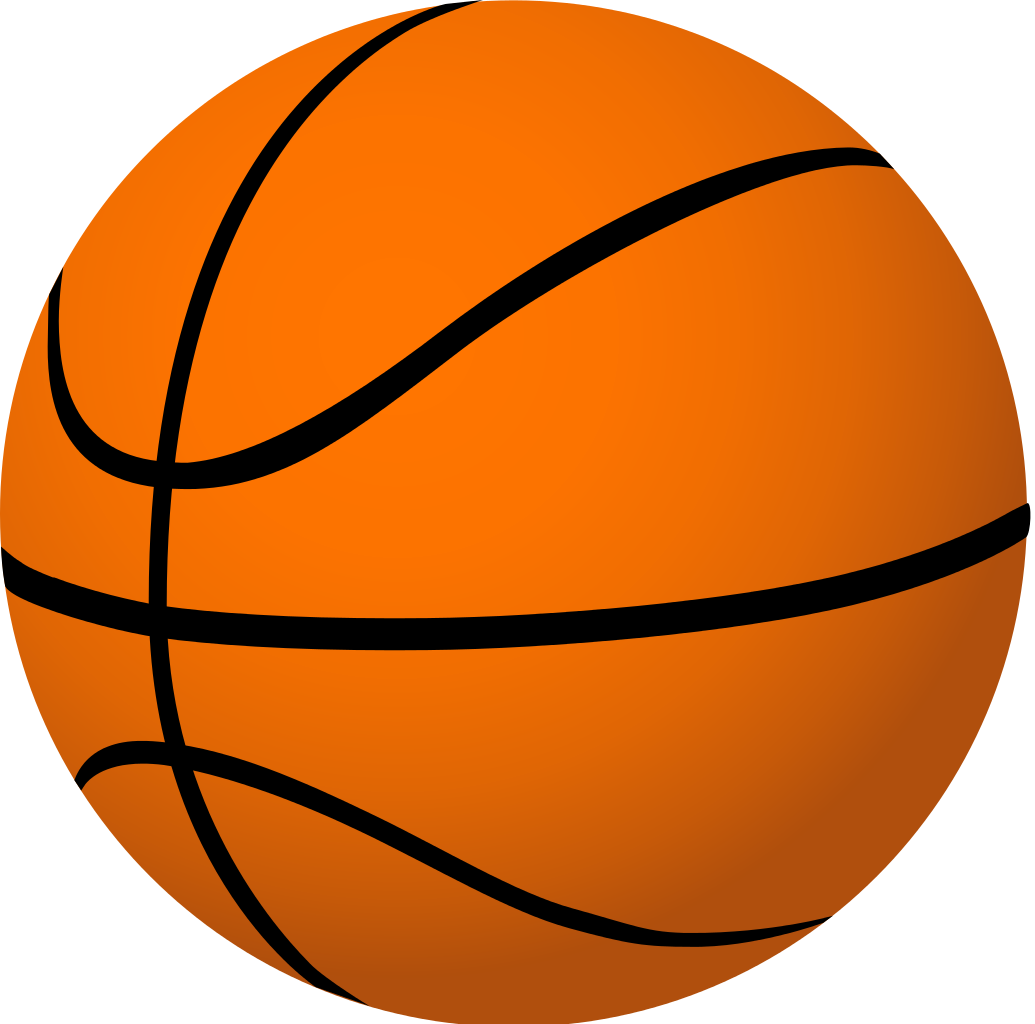 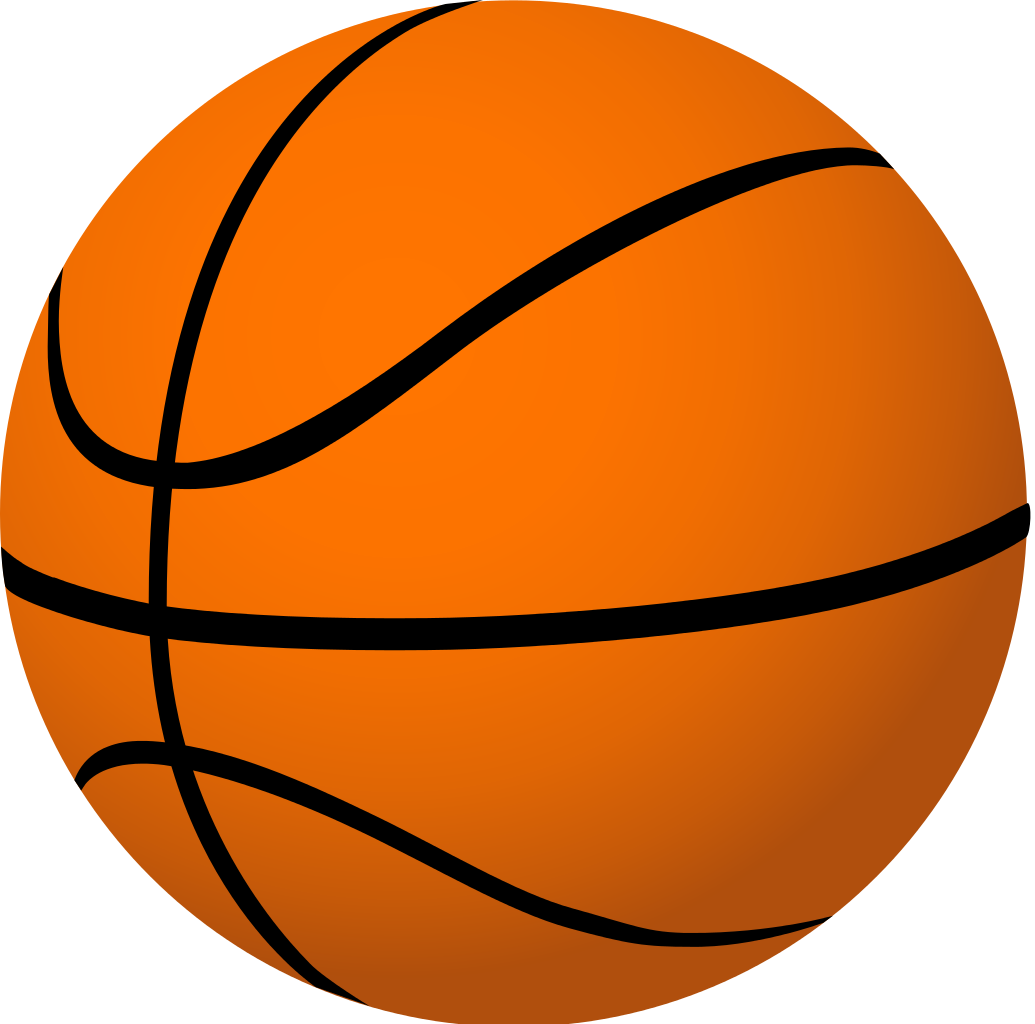 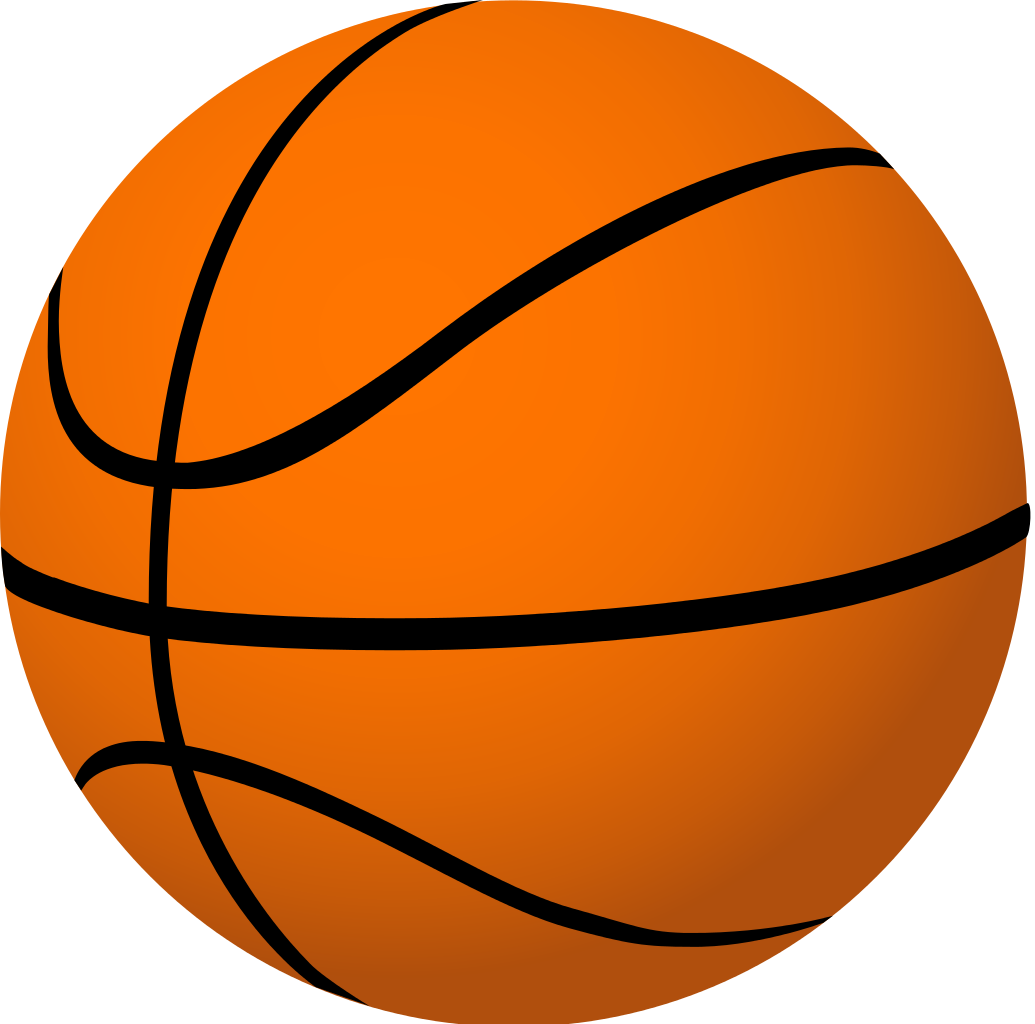 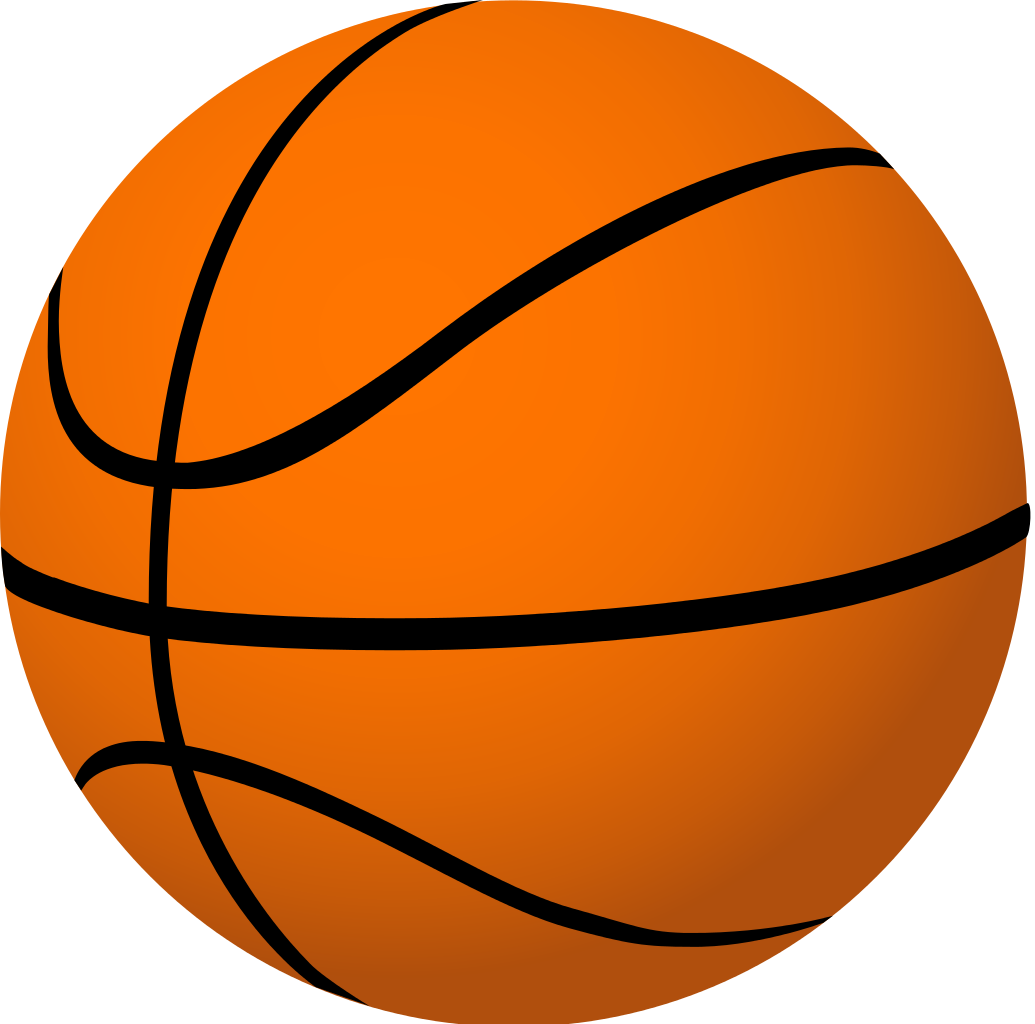 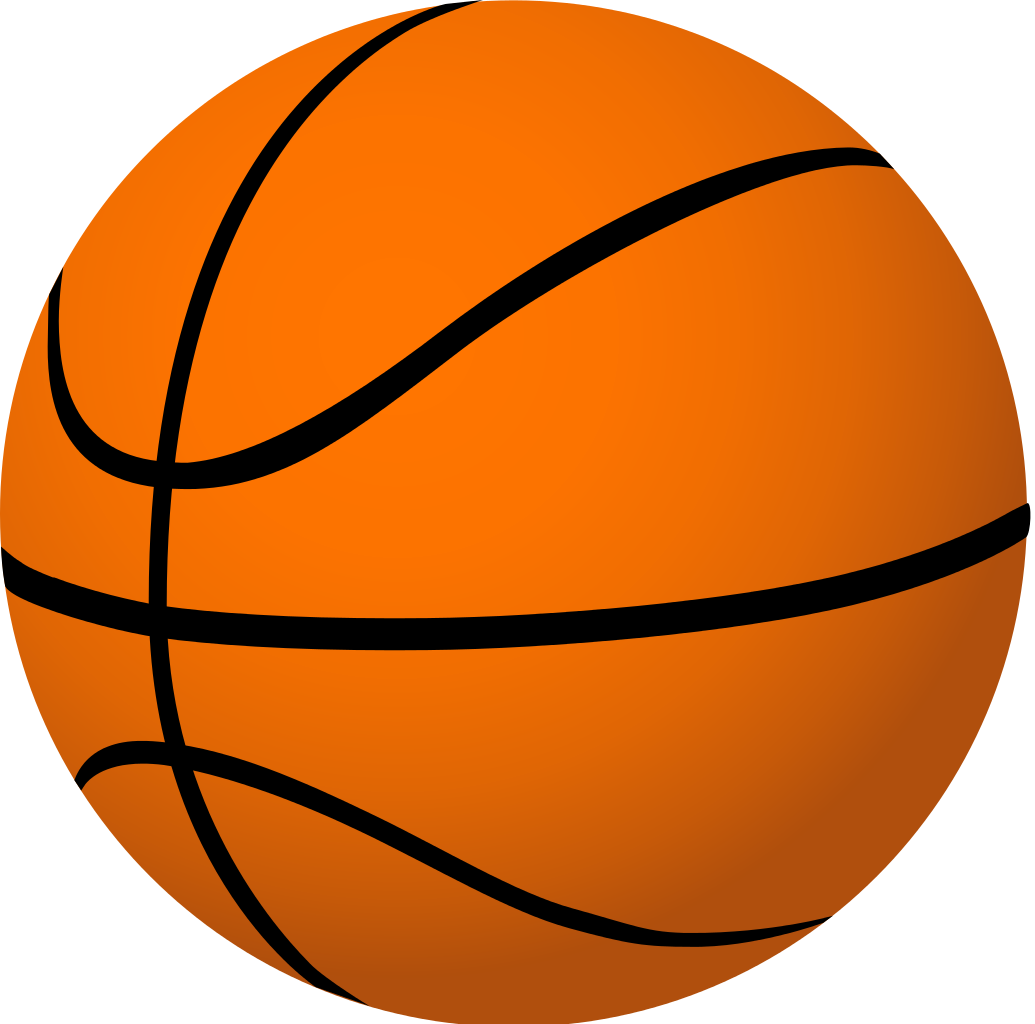 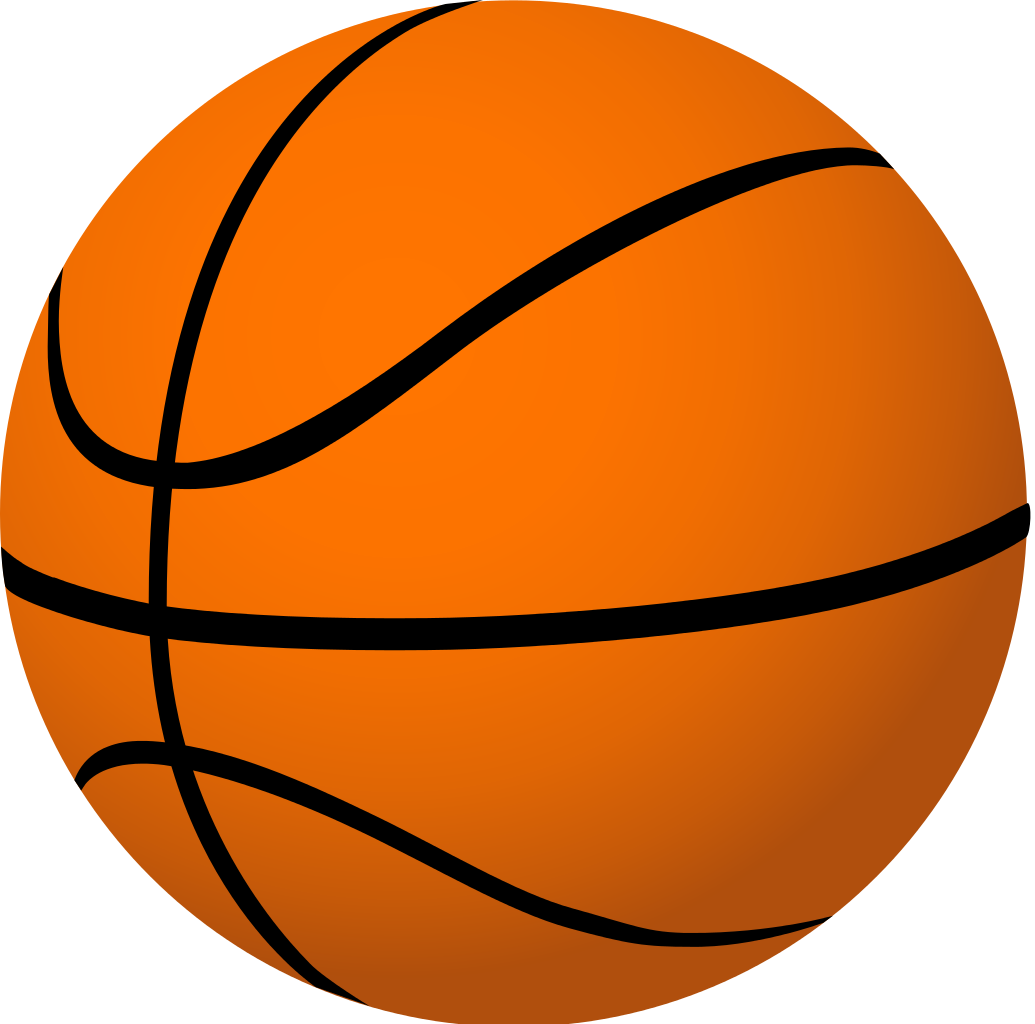 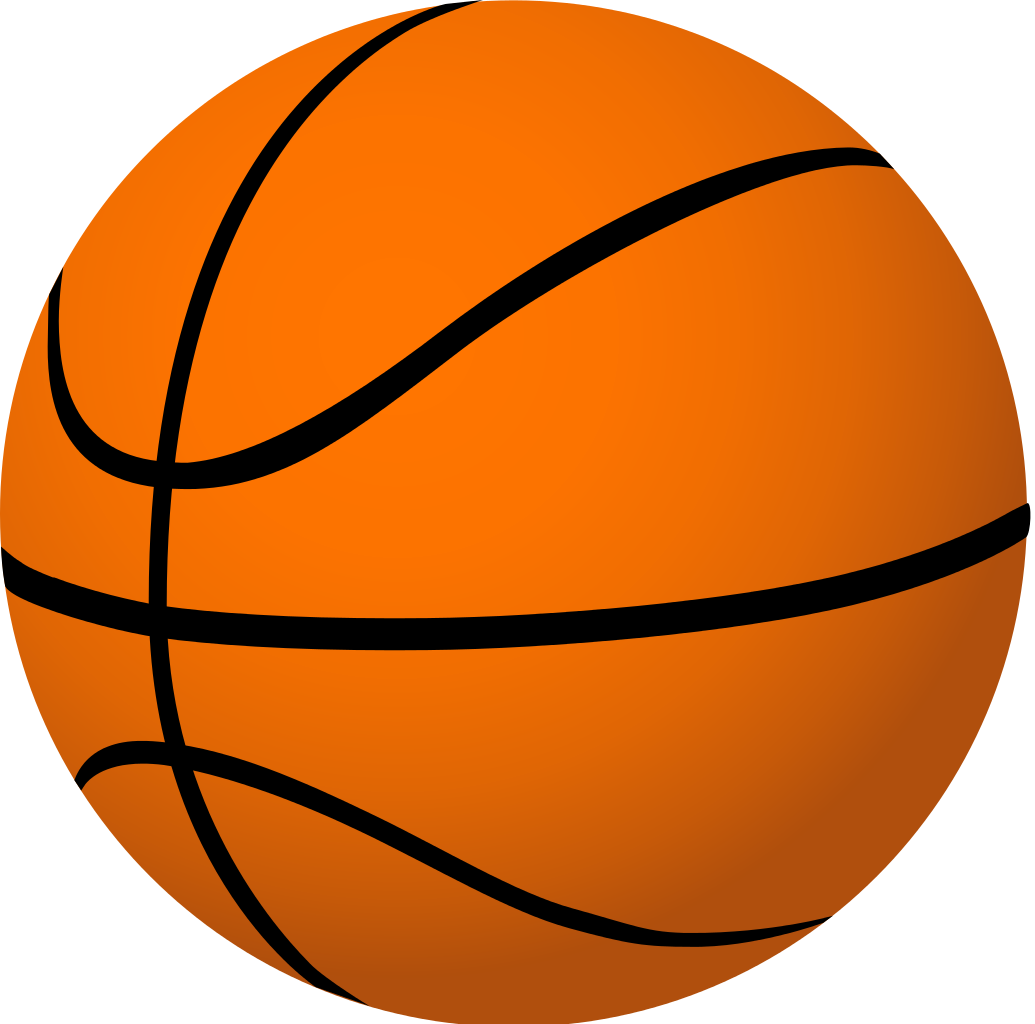 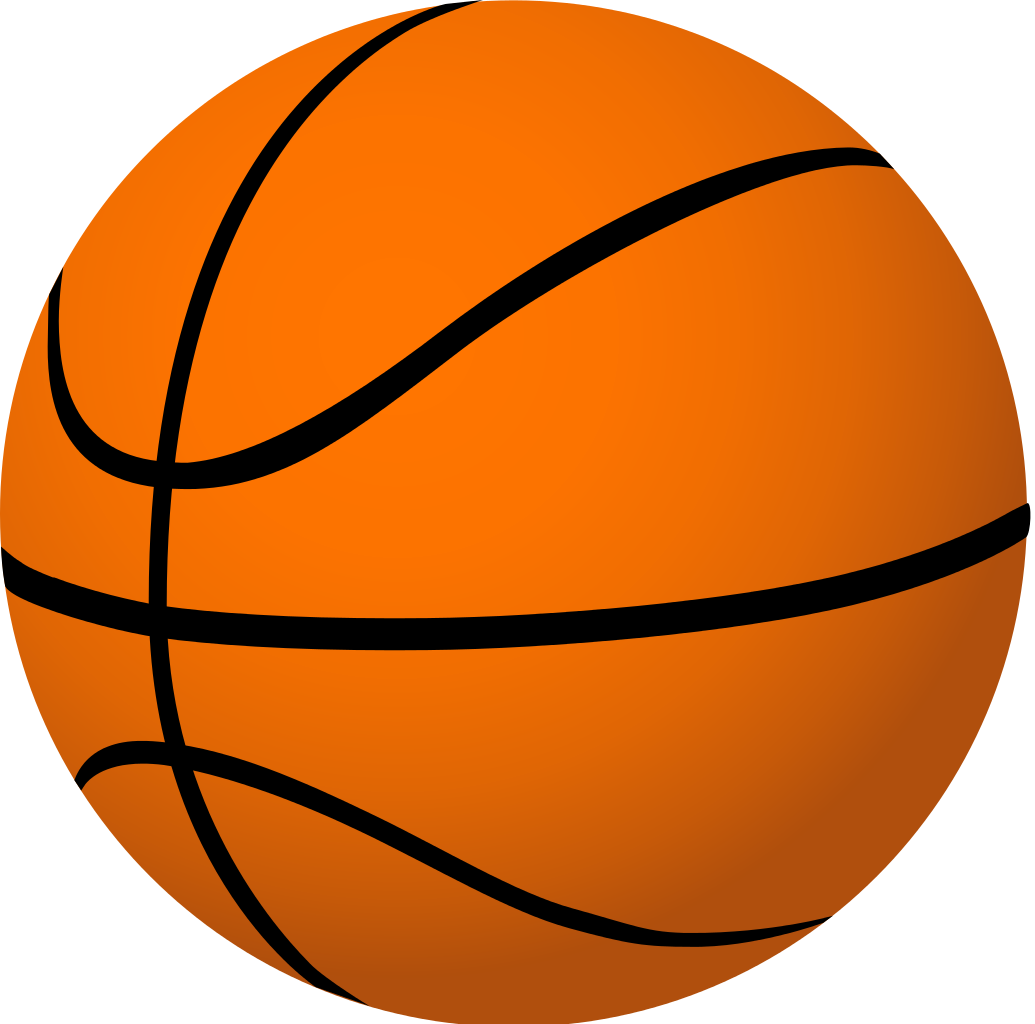 Question 13:
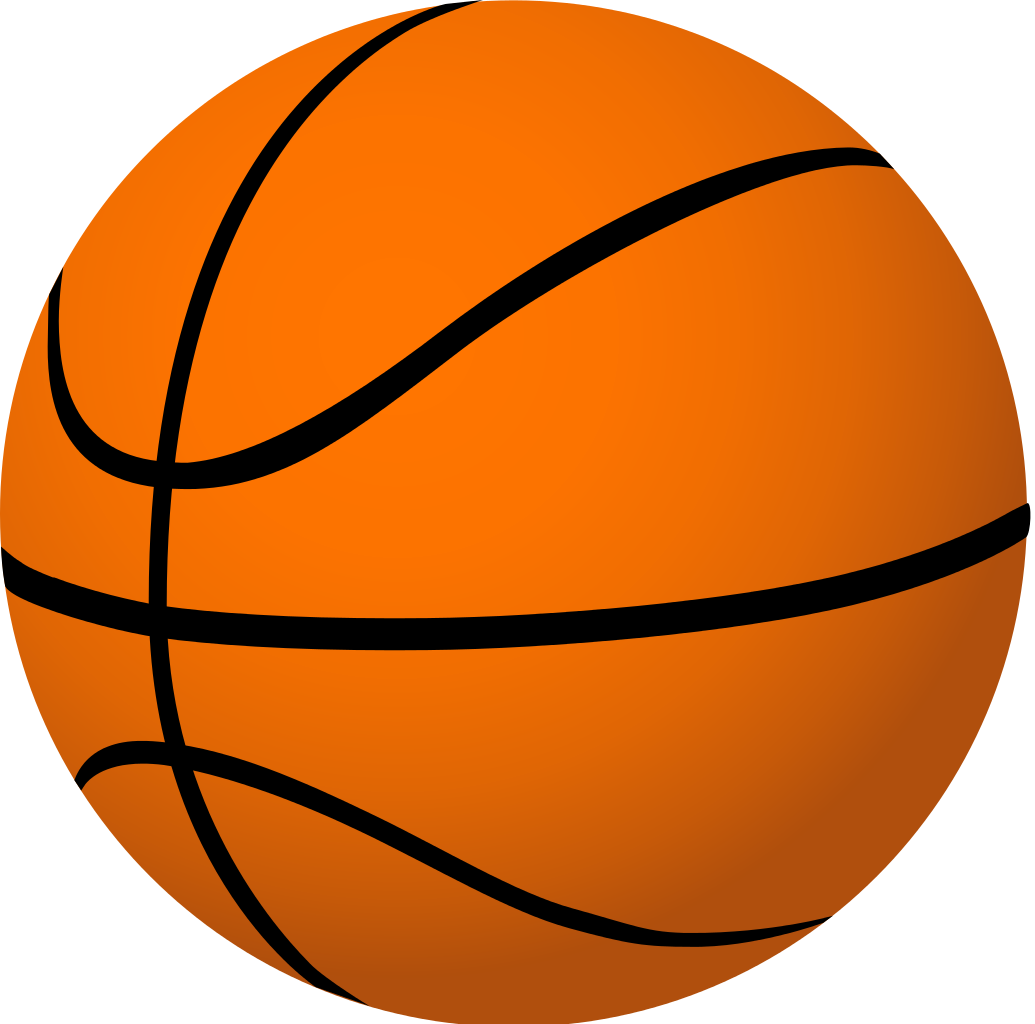 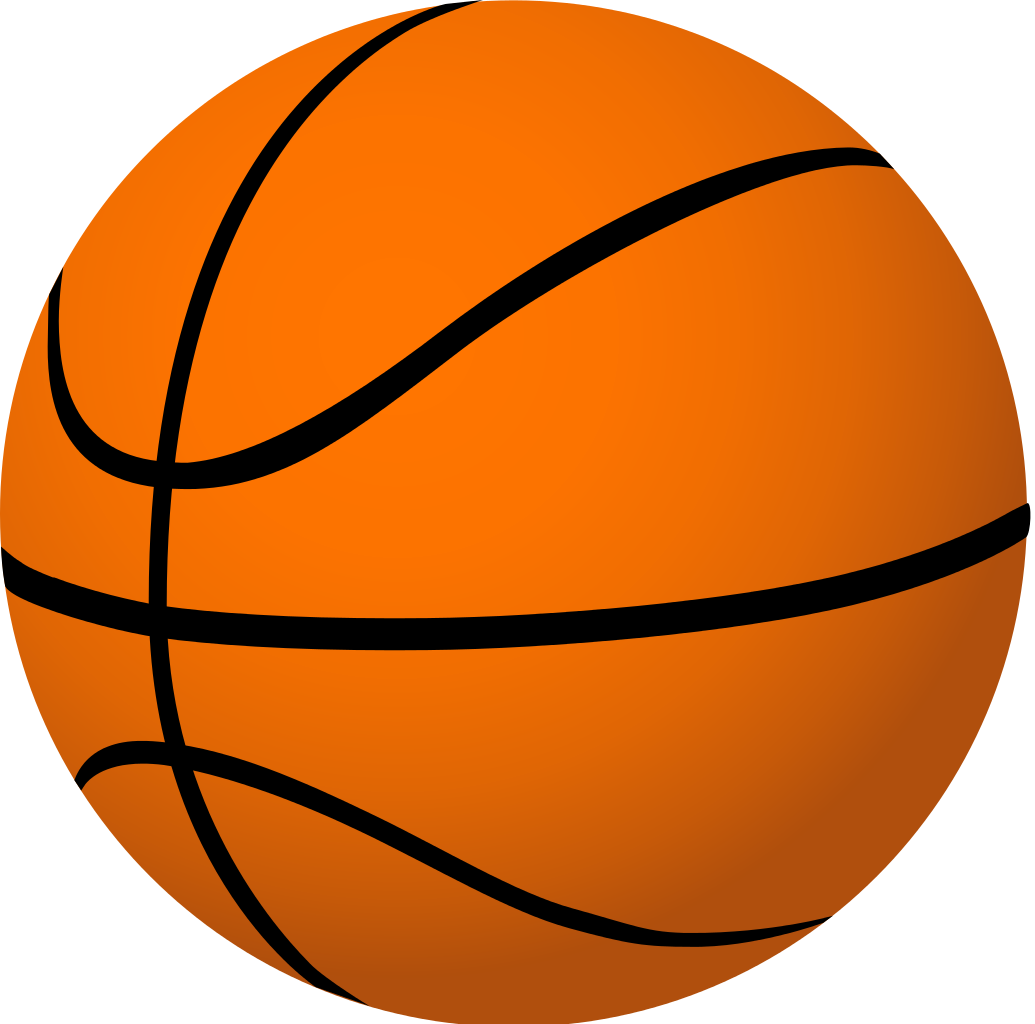 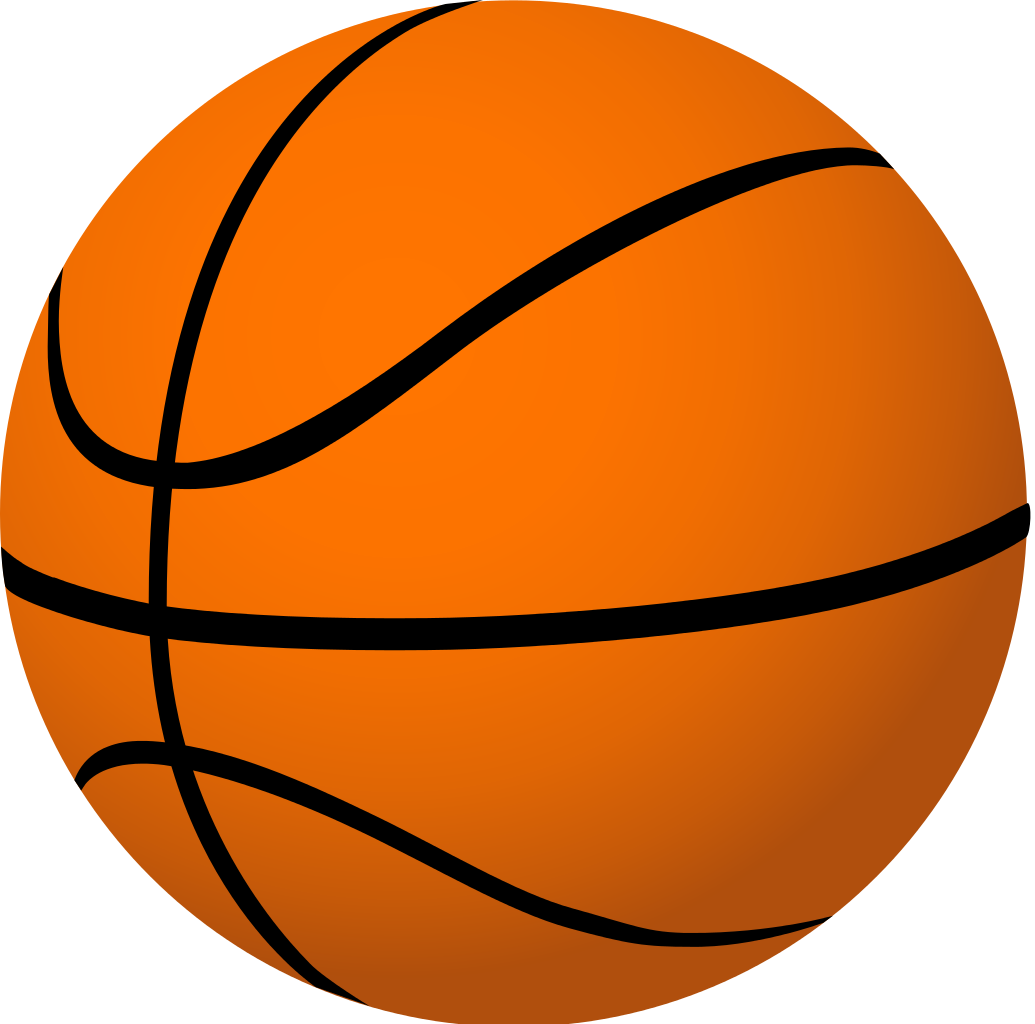 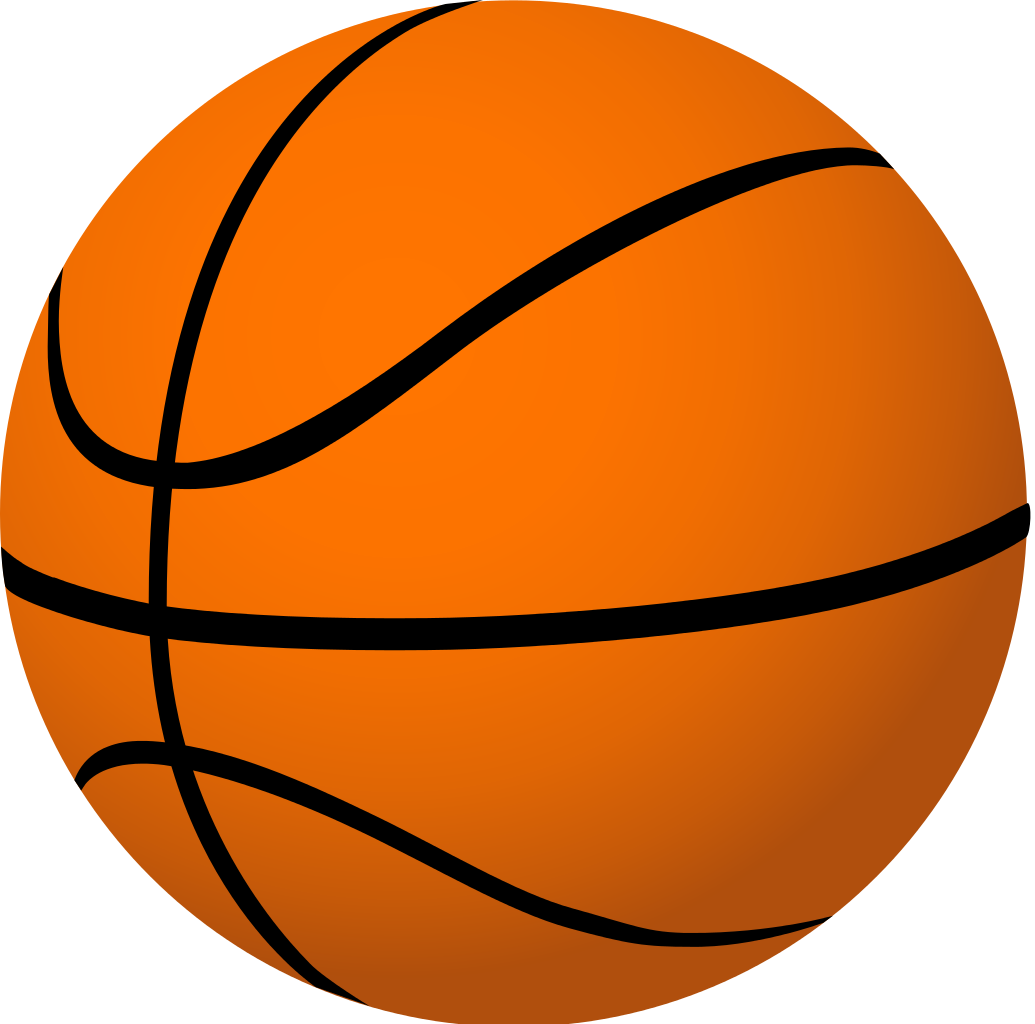 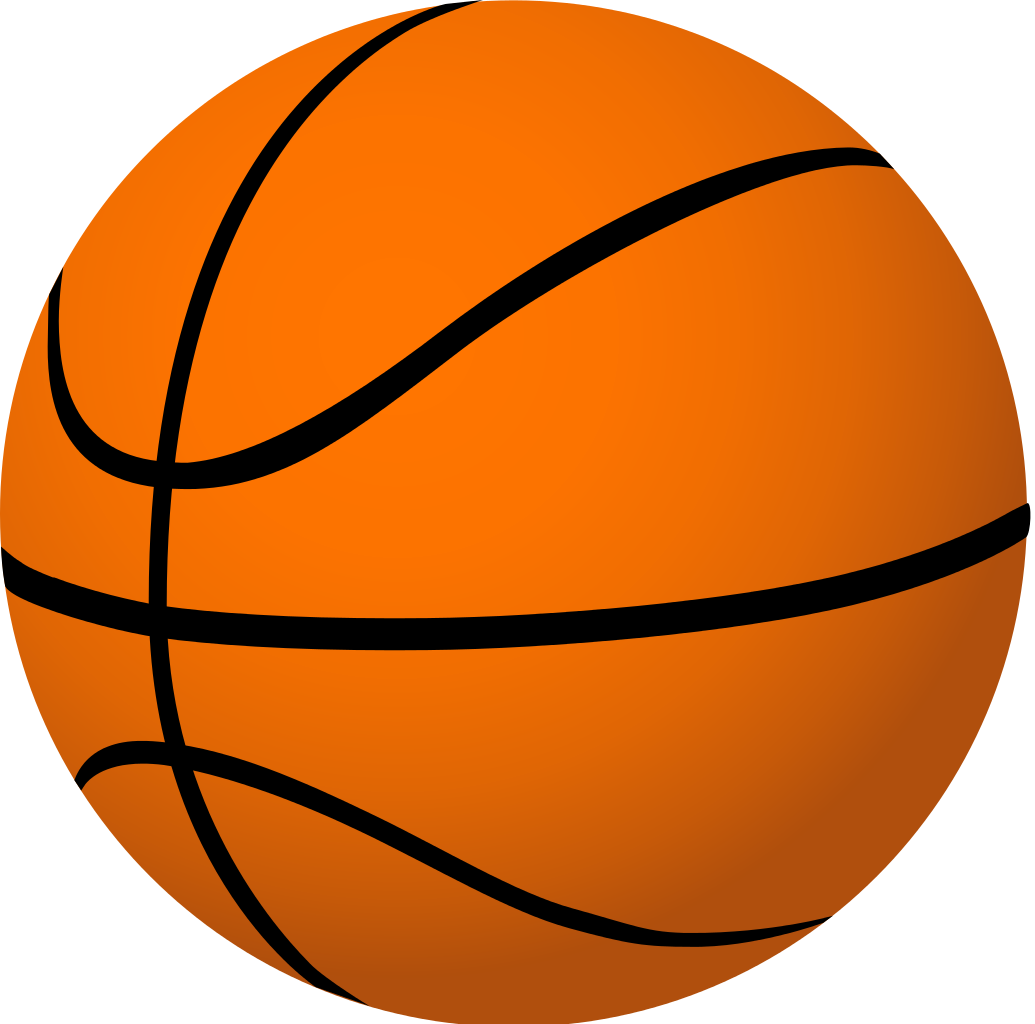 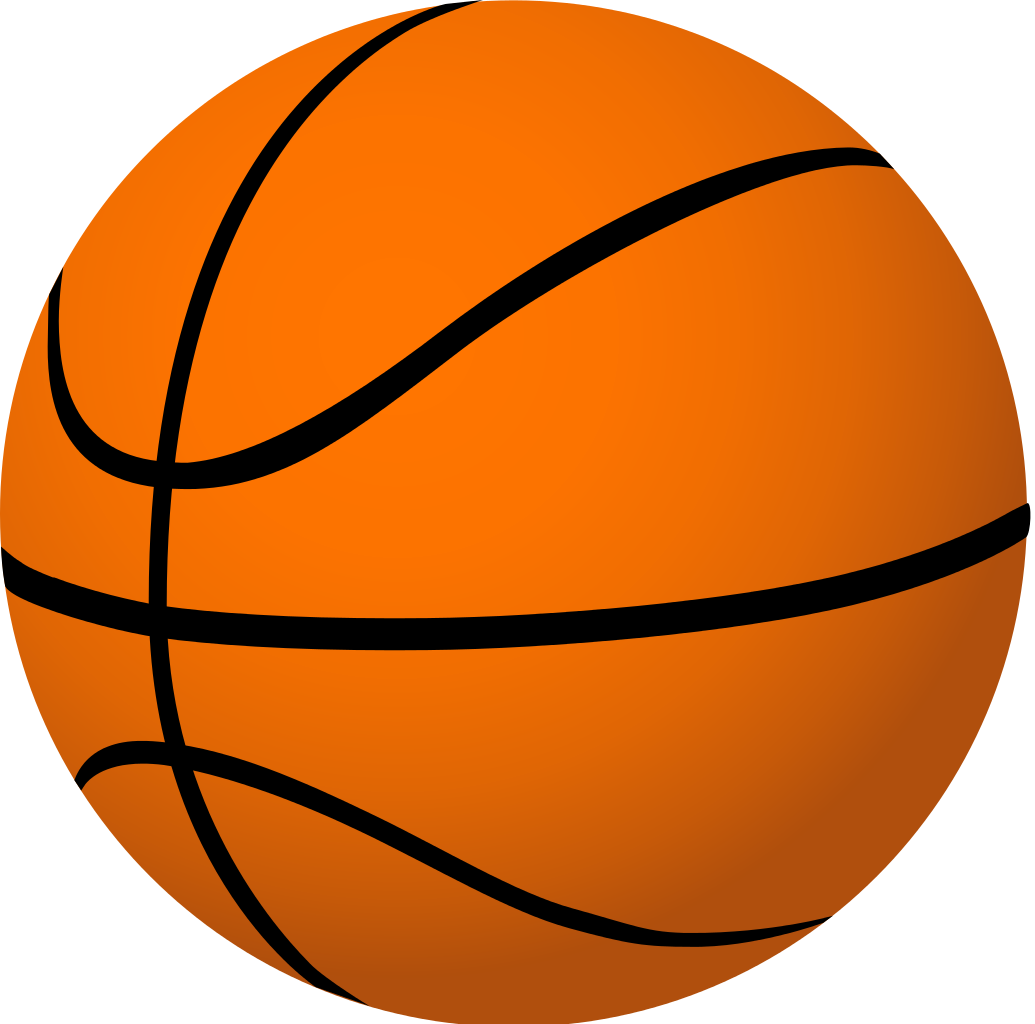 Which Amendment says that no soldier shall be quartered in a house without permission?
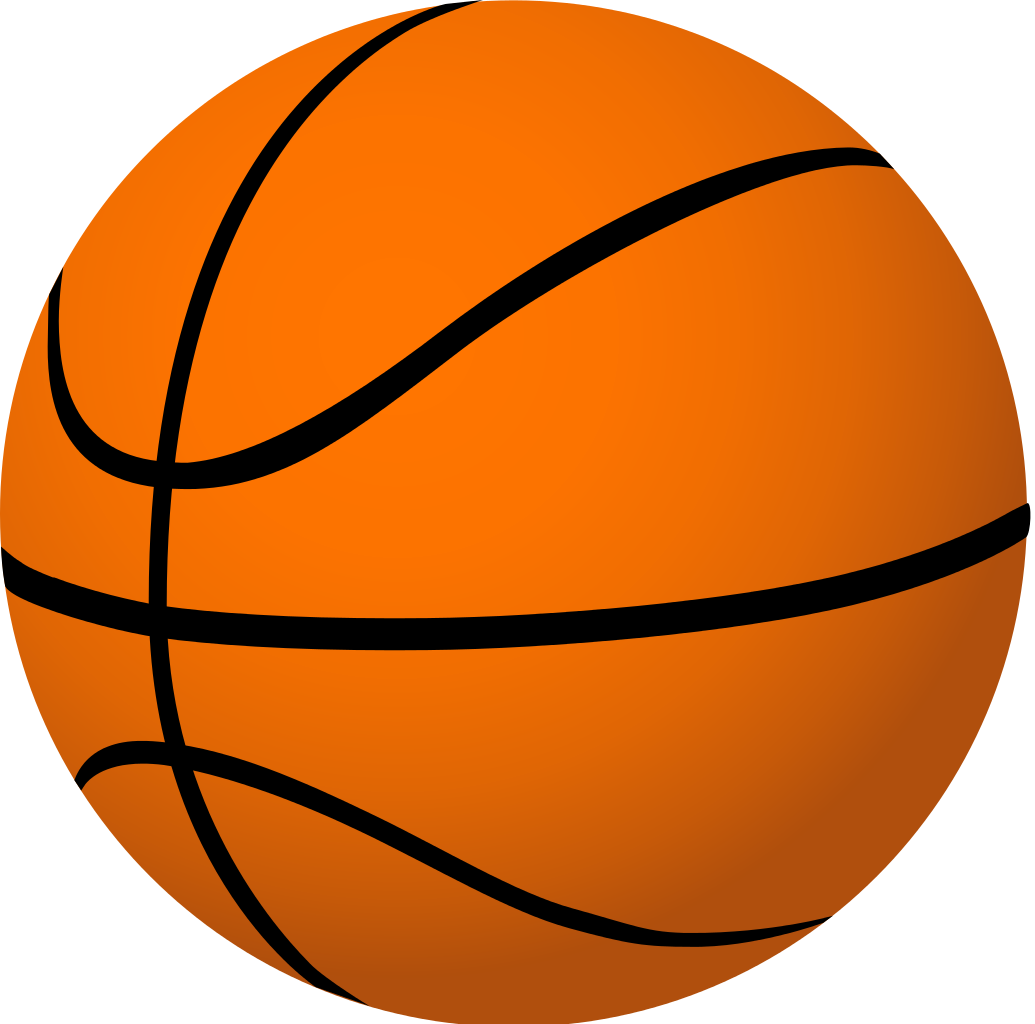 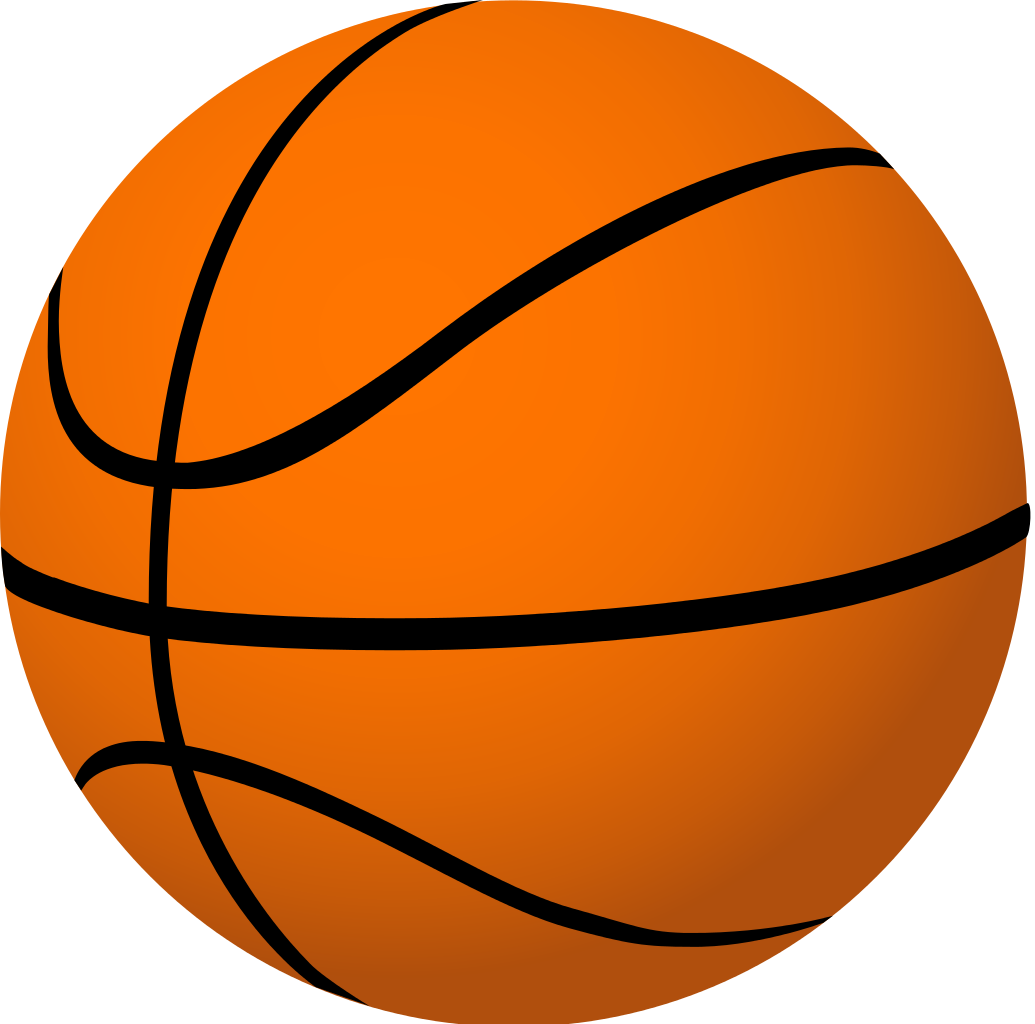 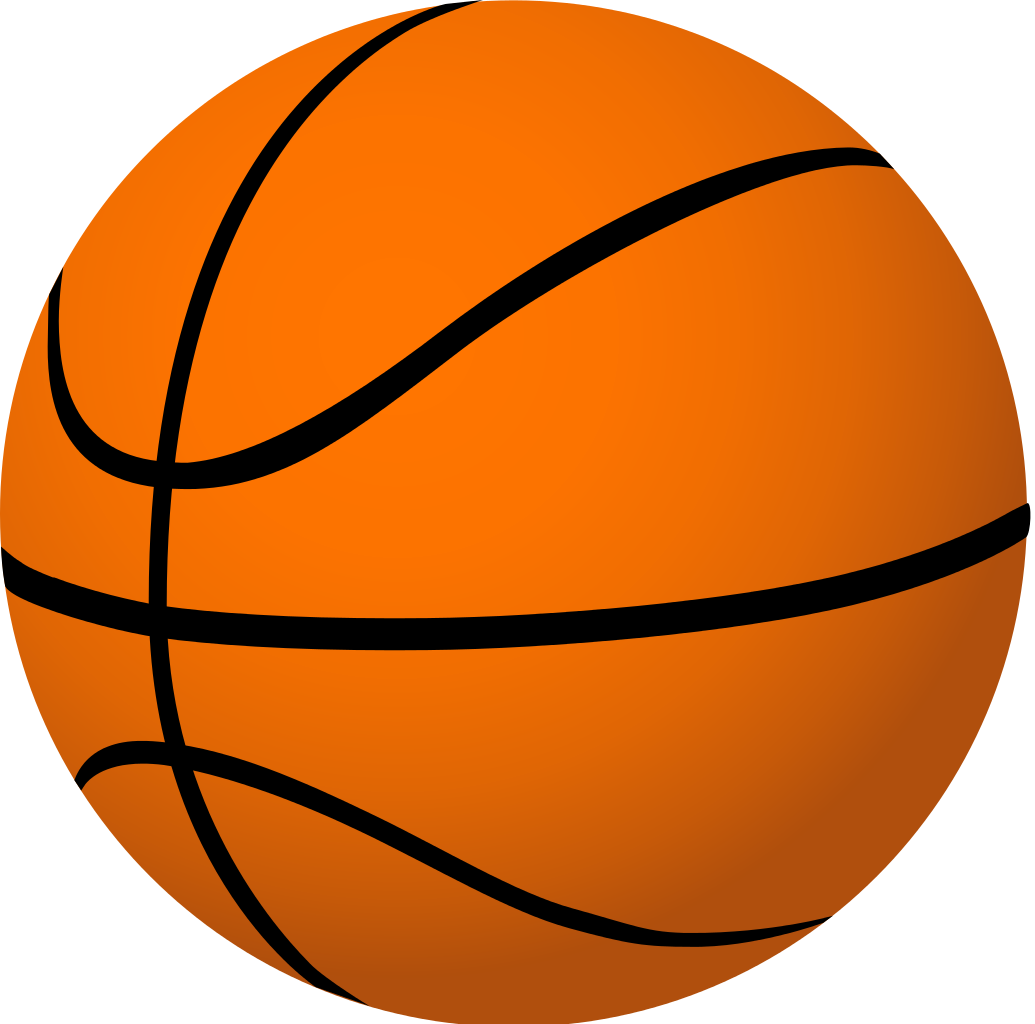 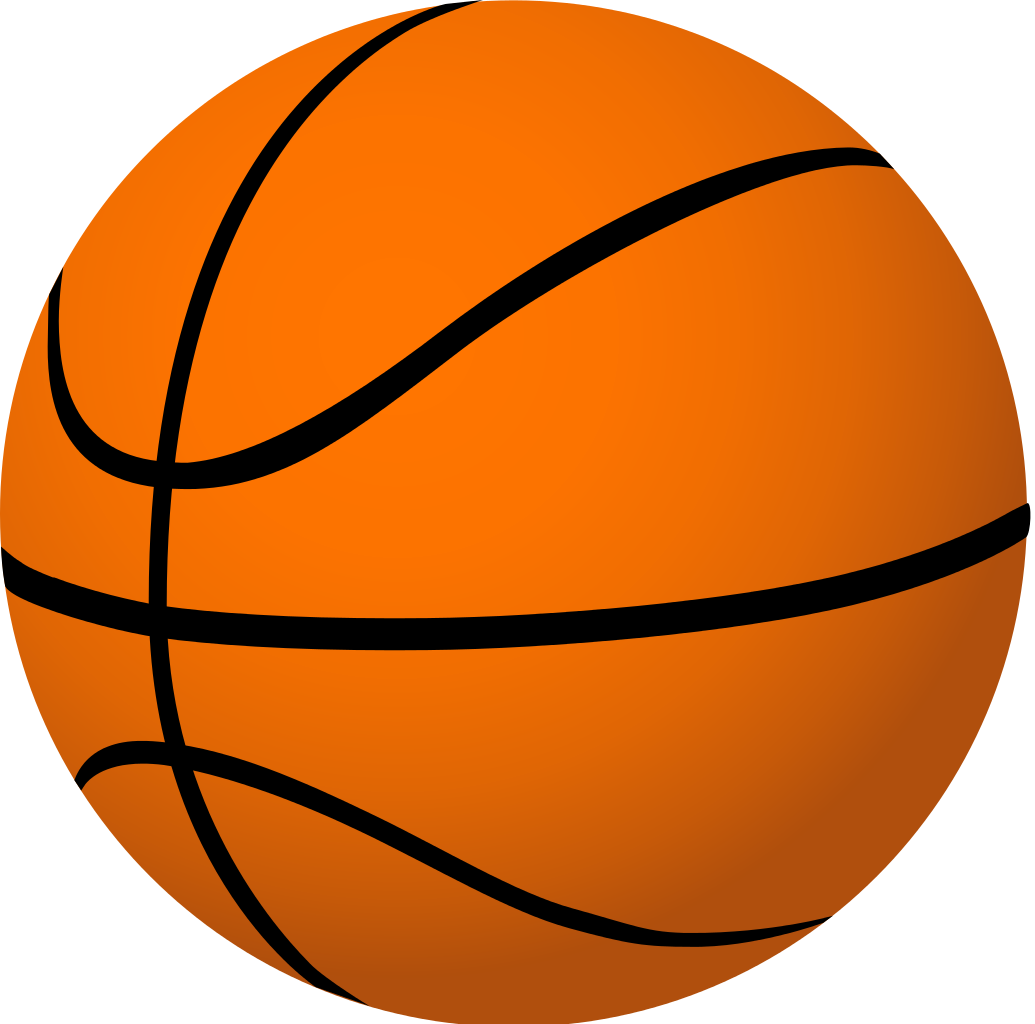 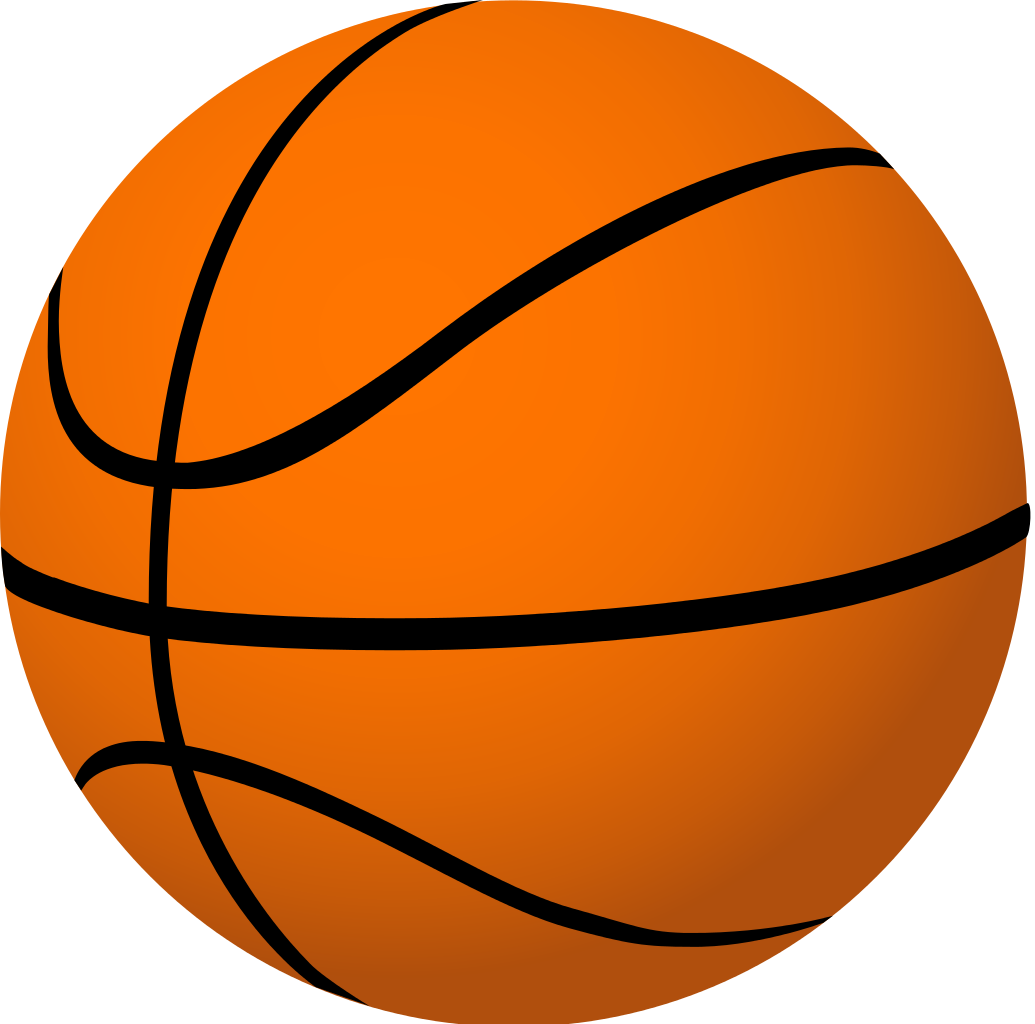 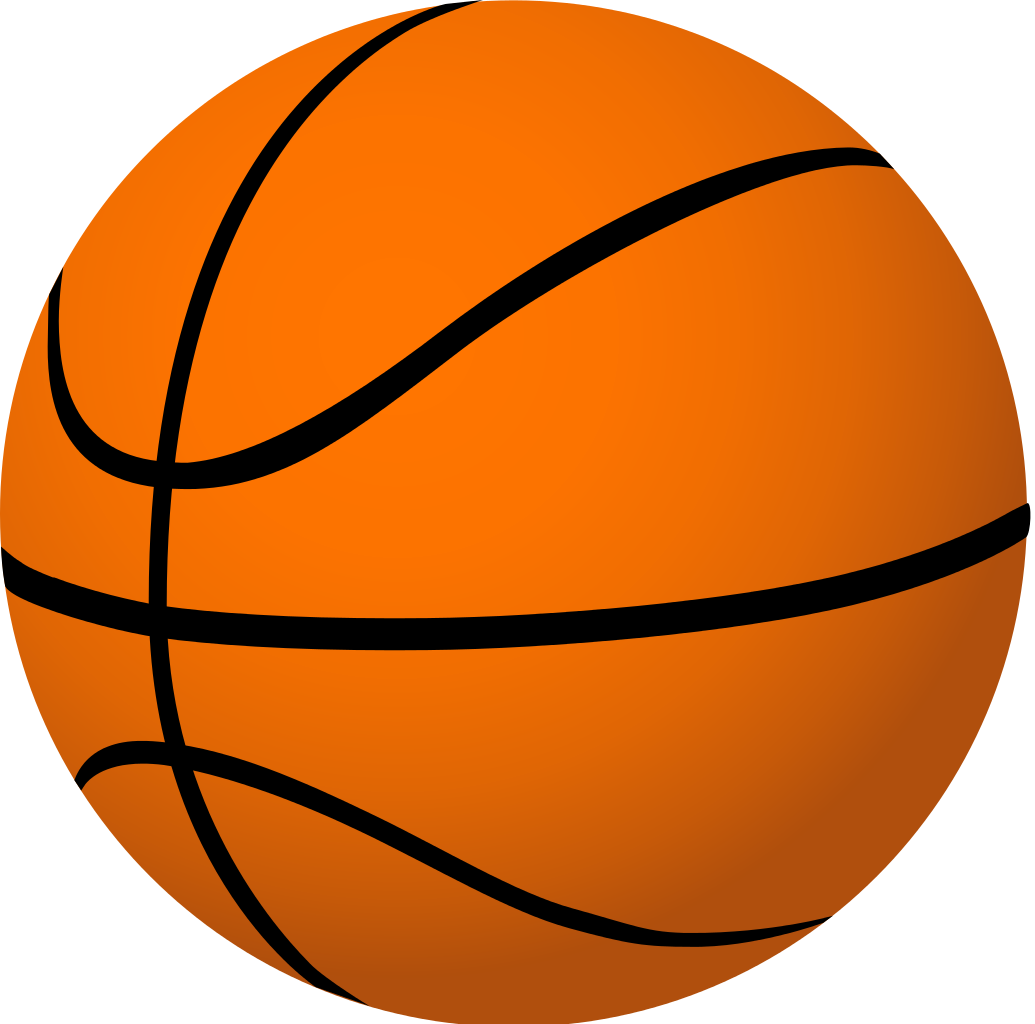 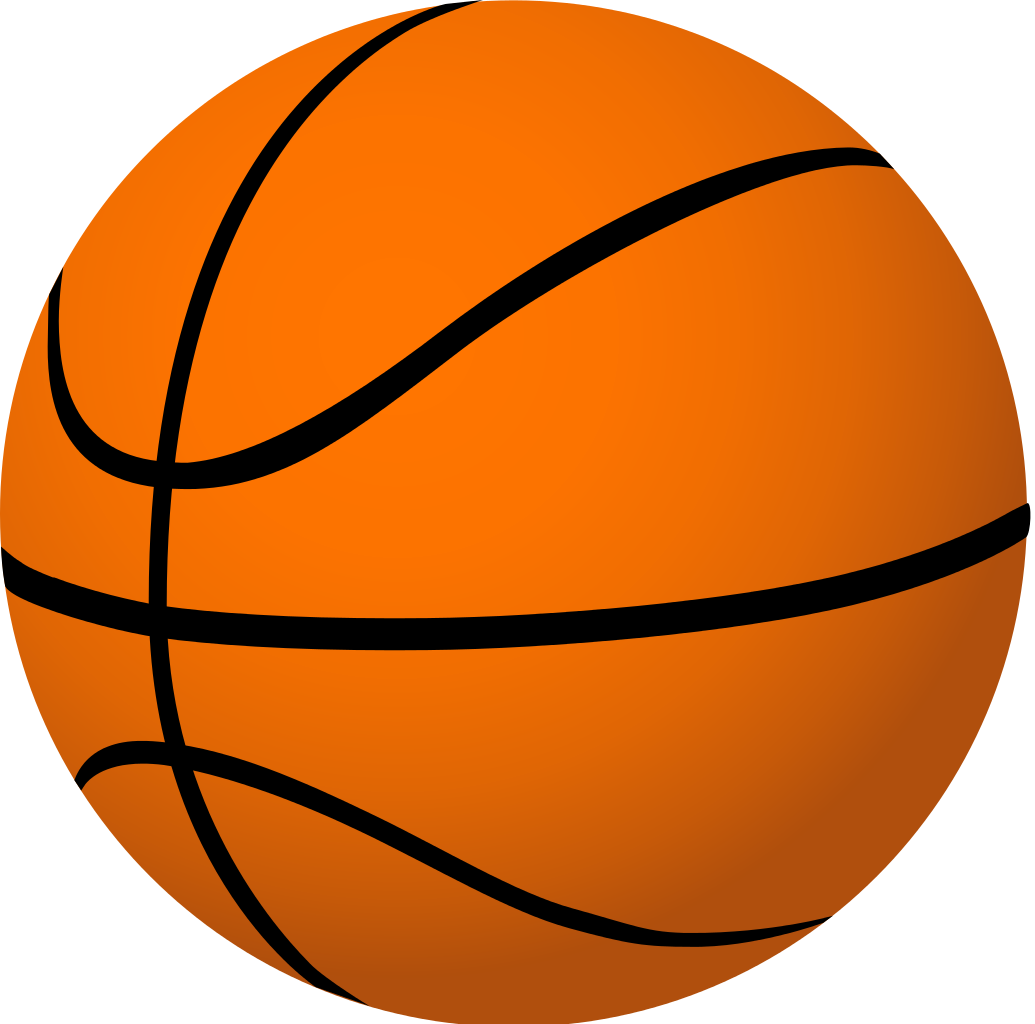 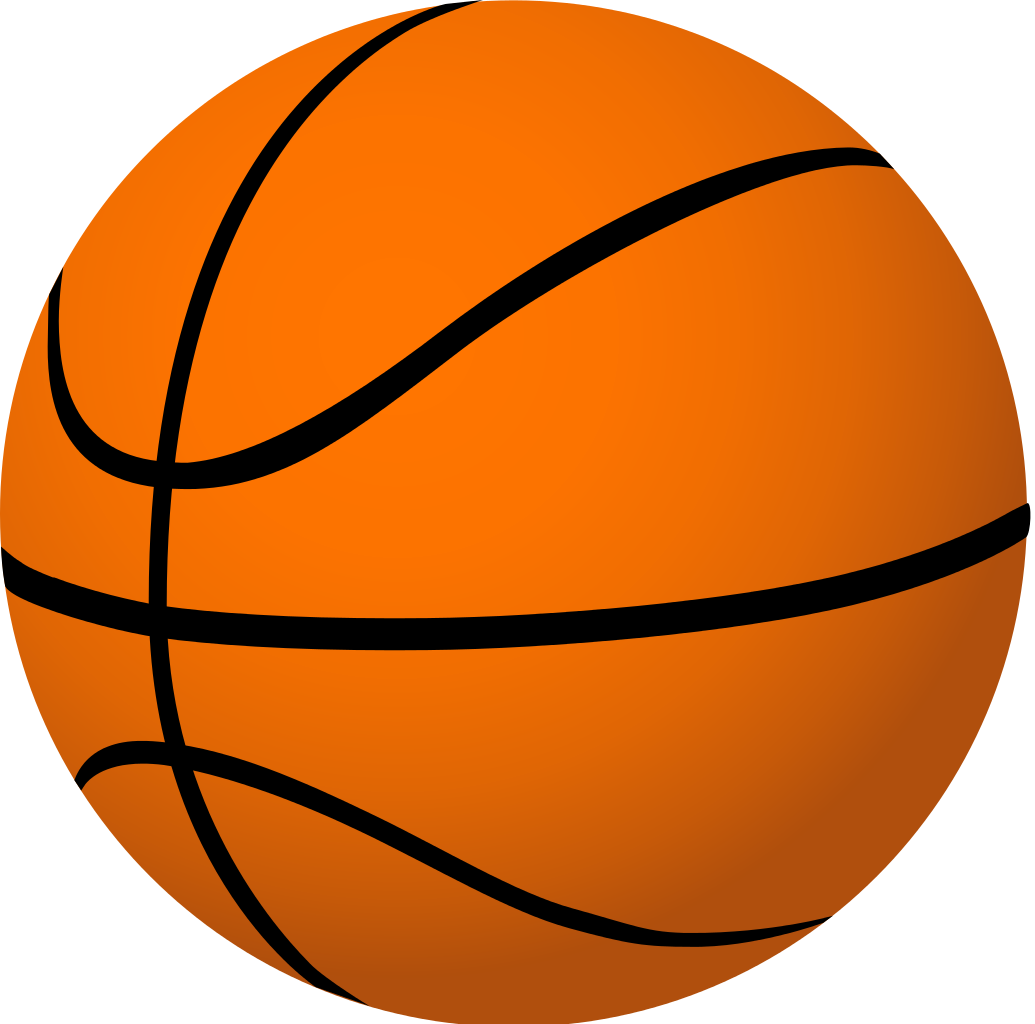 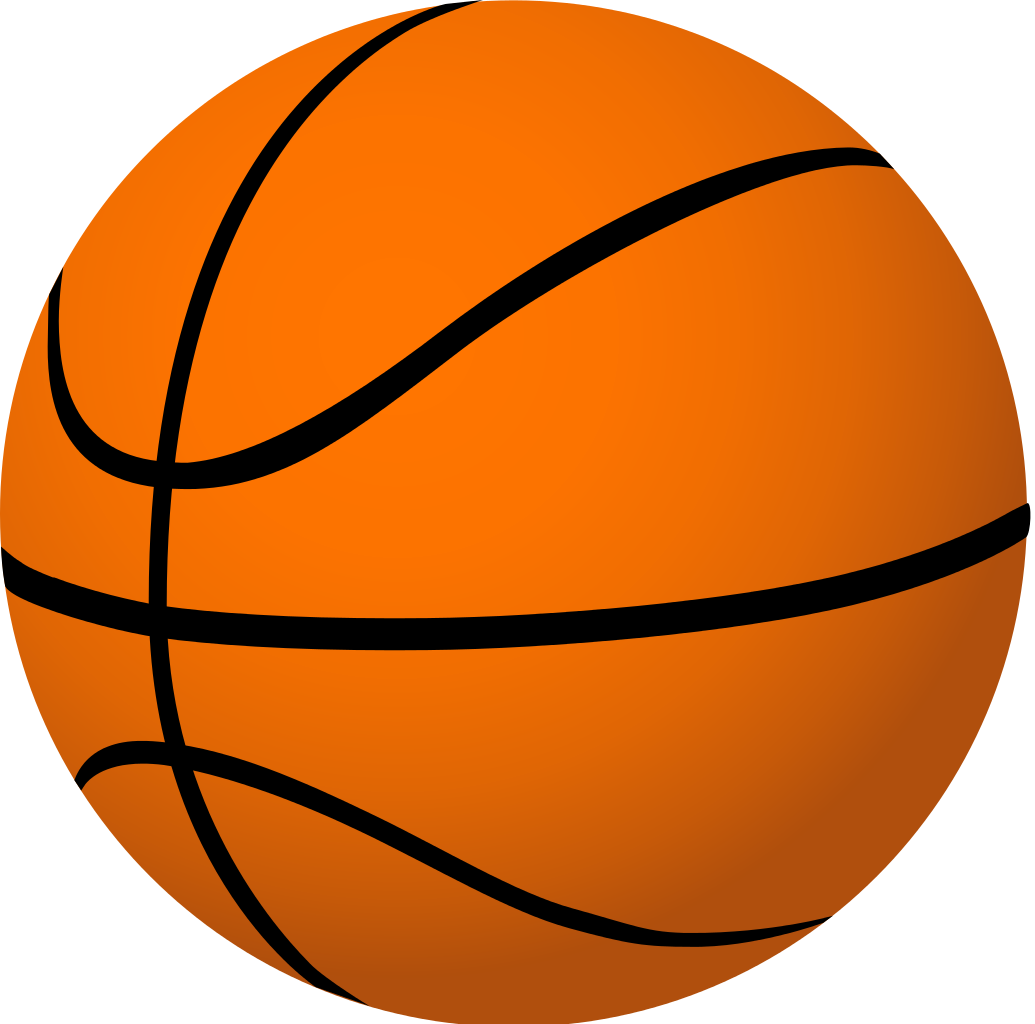 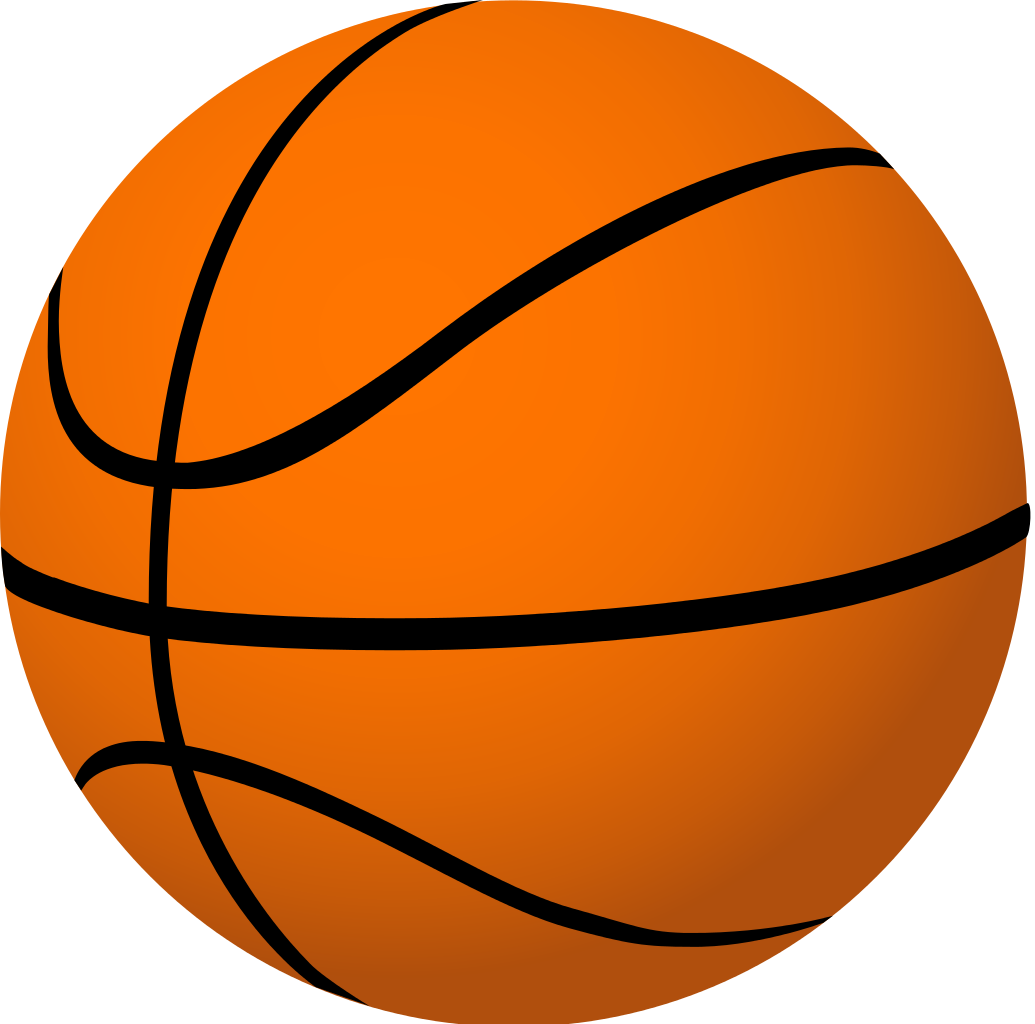 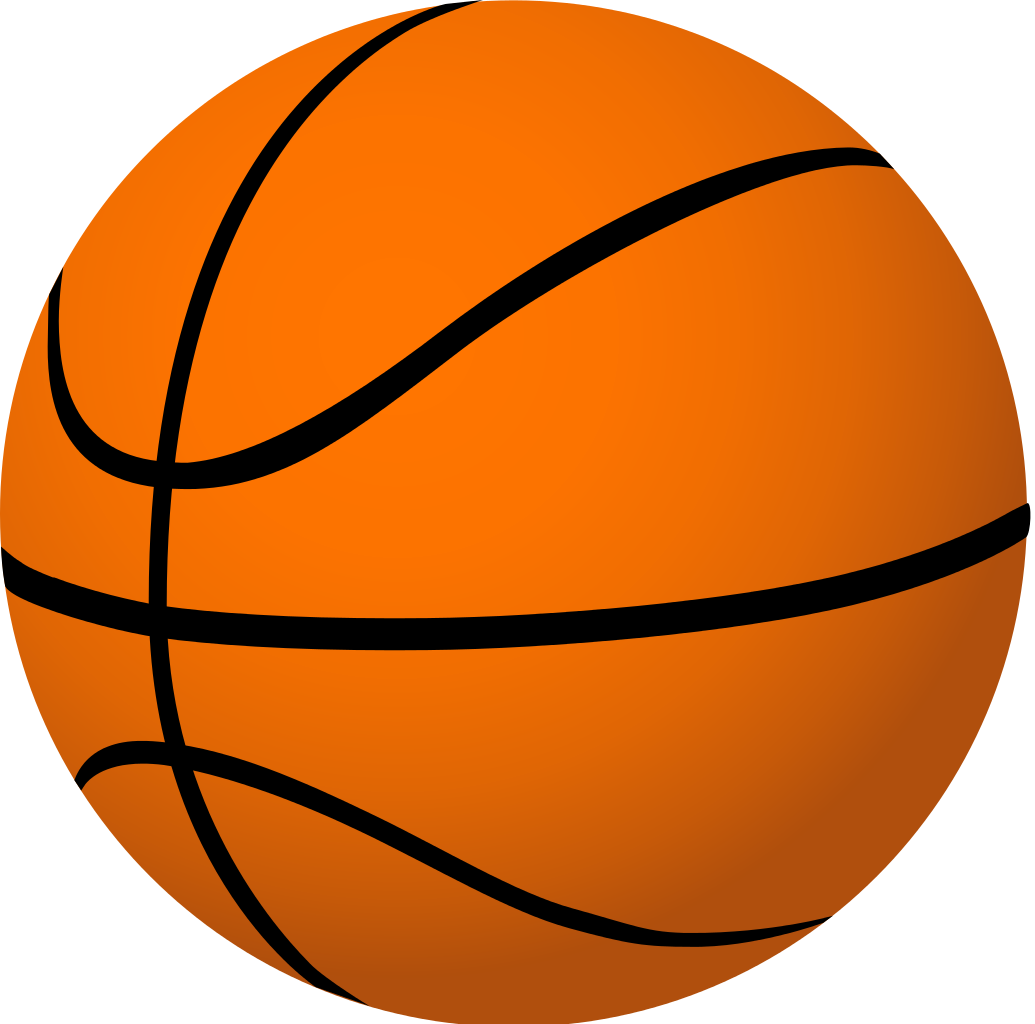 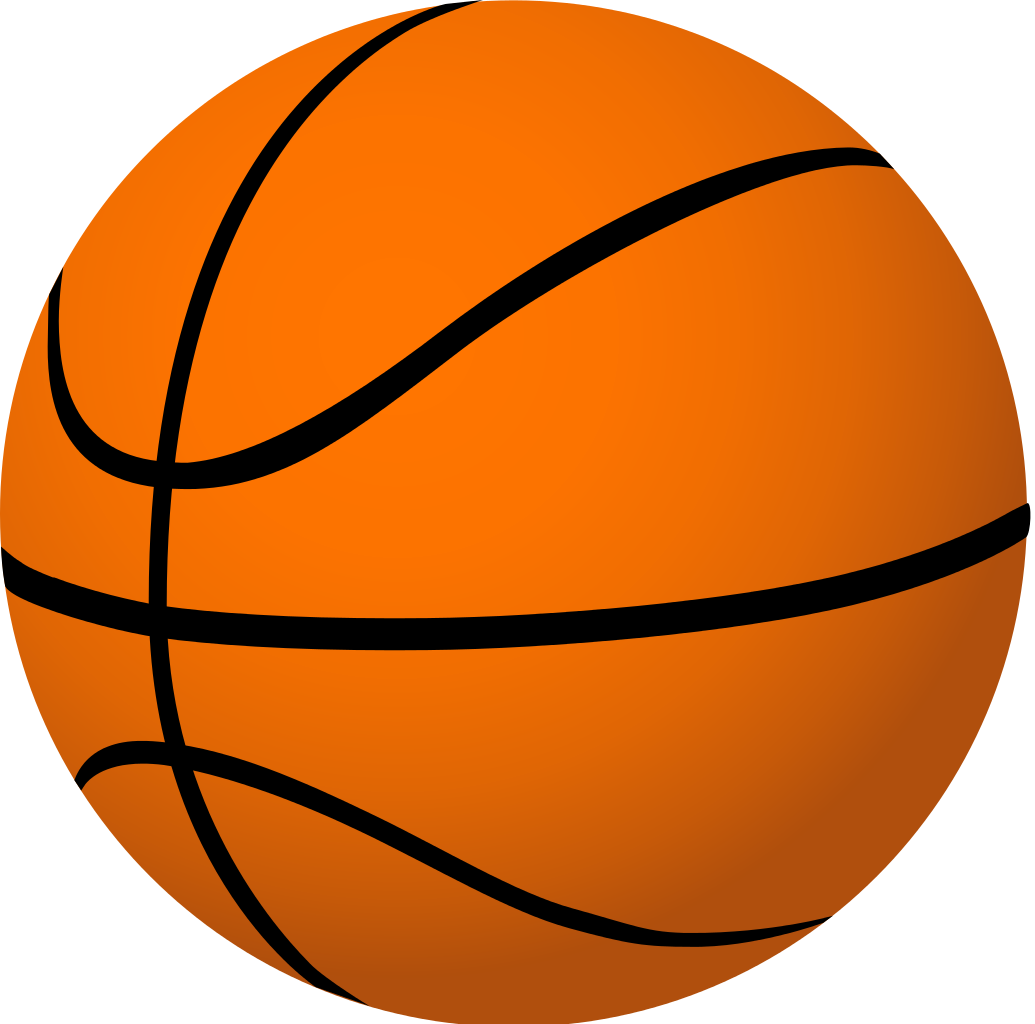 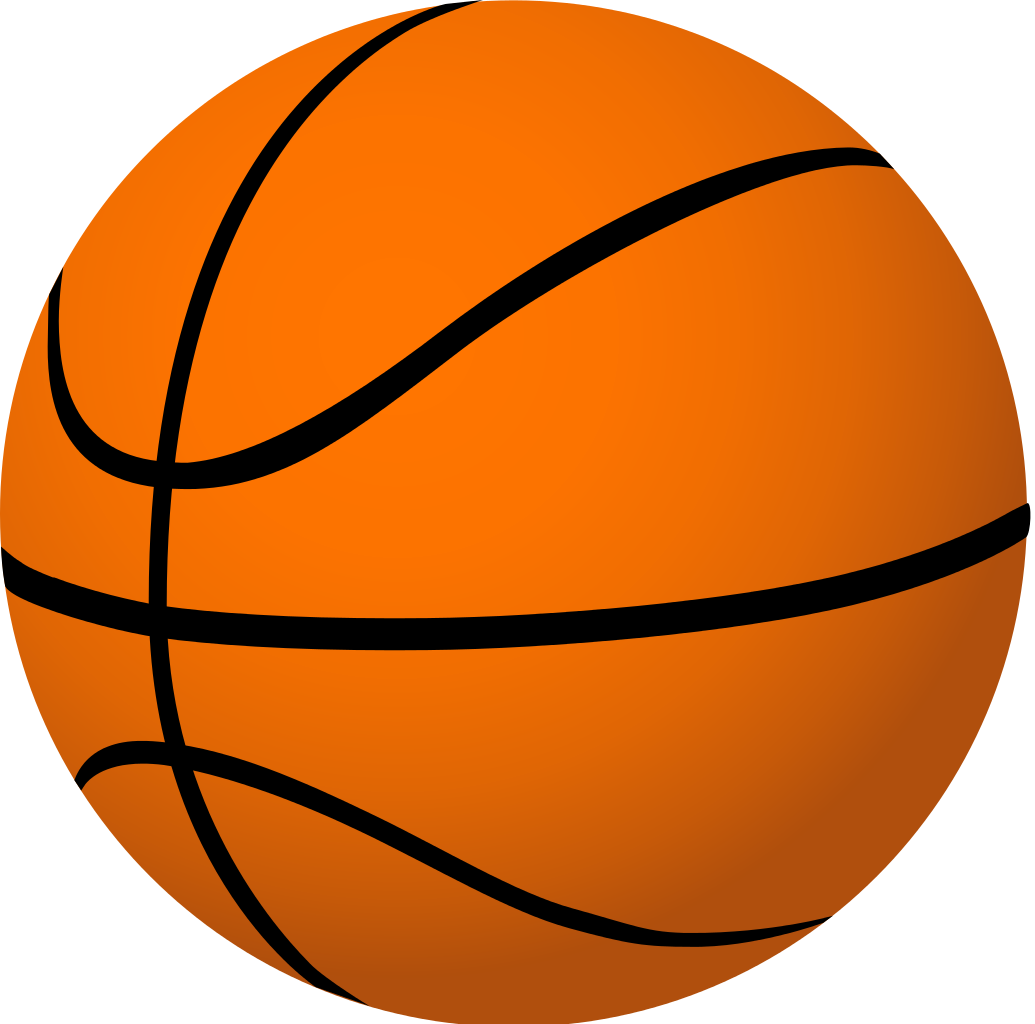 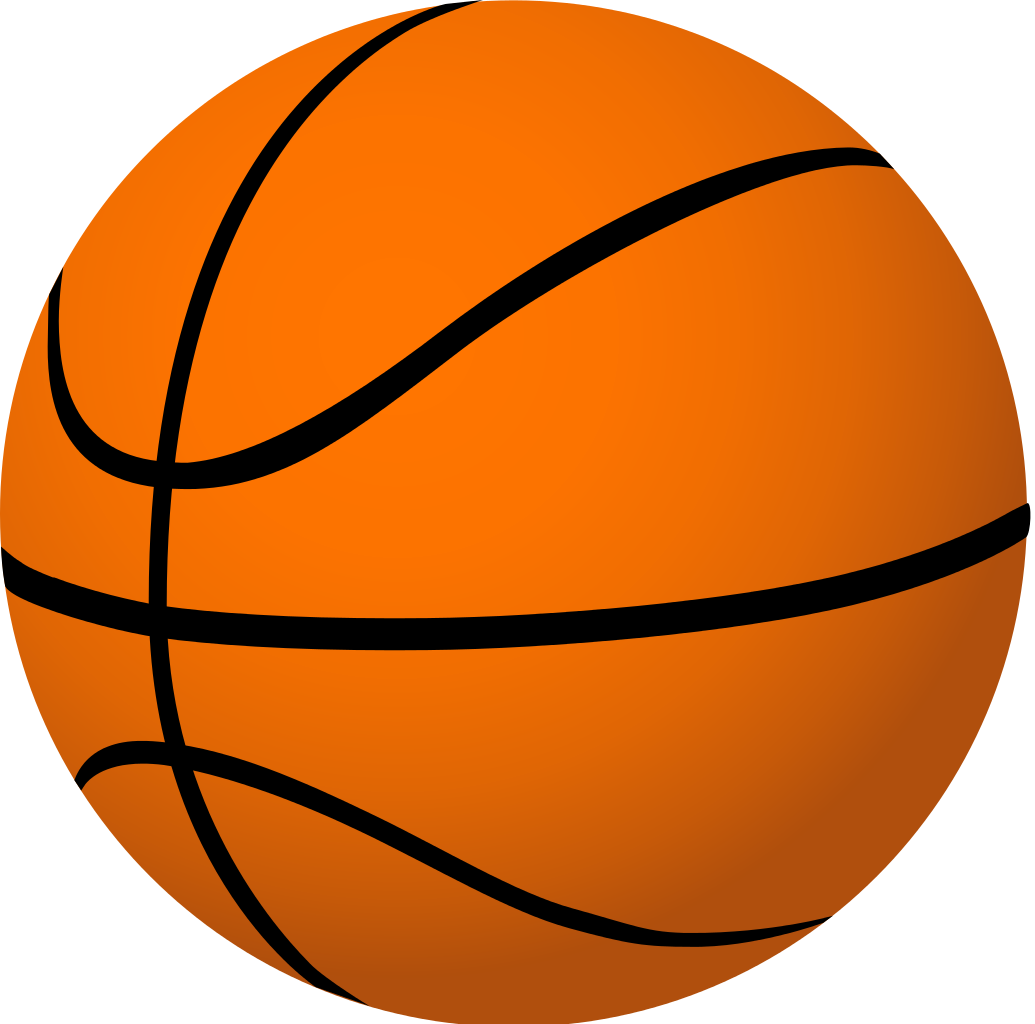 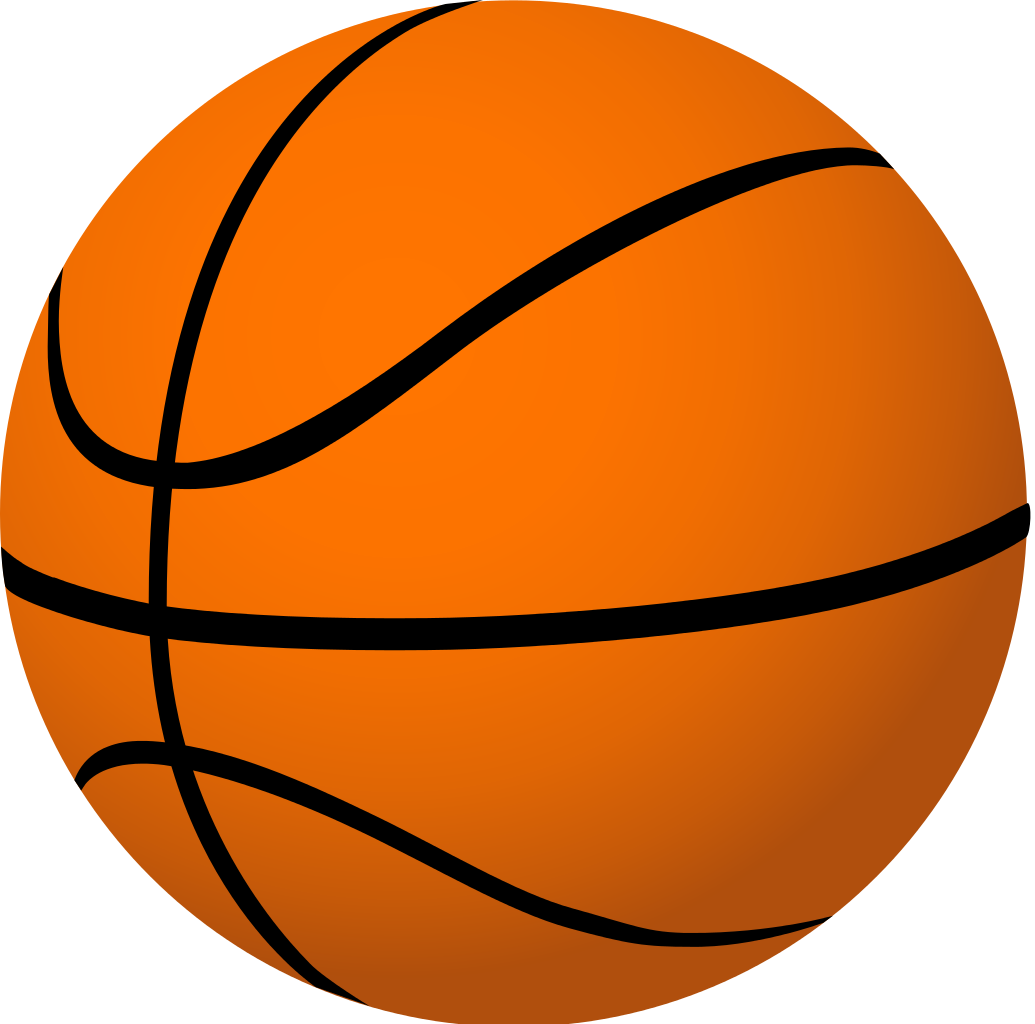 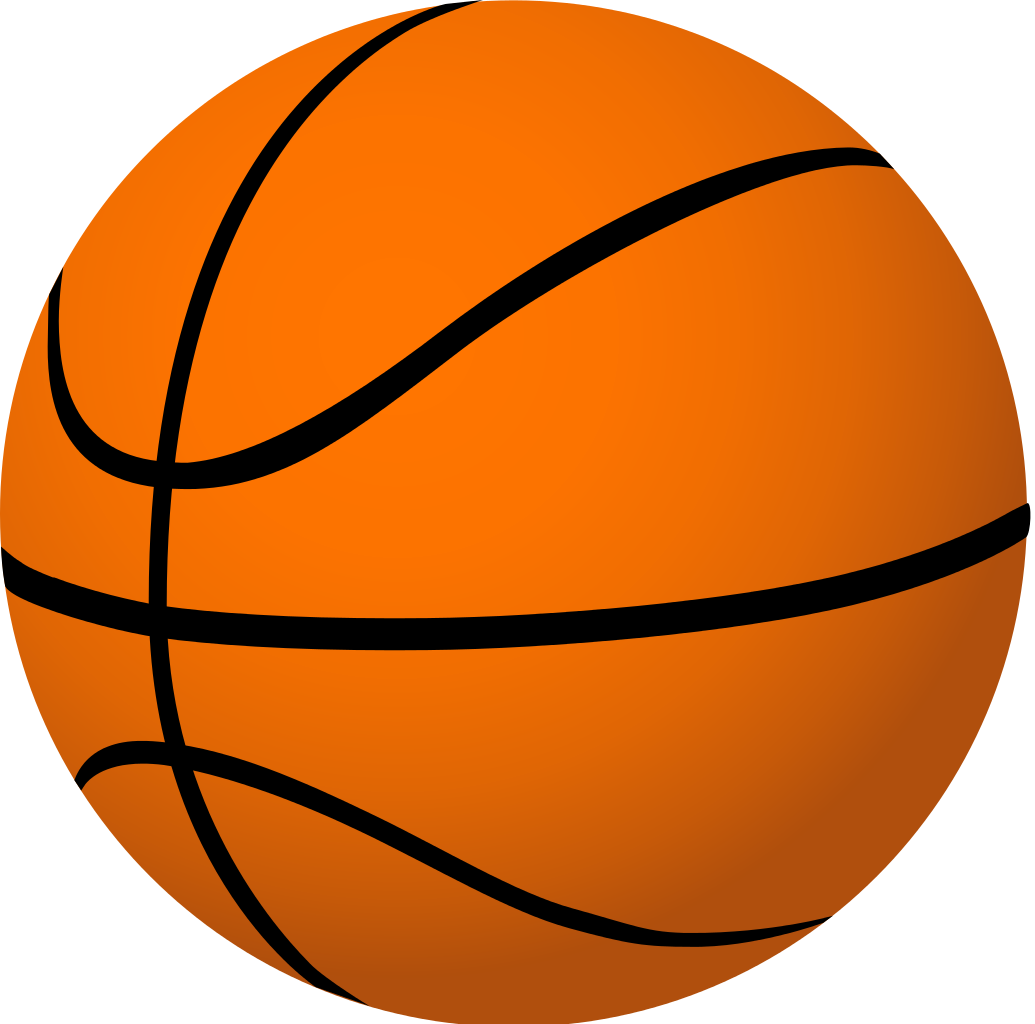 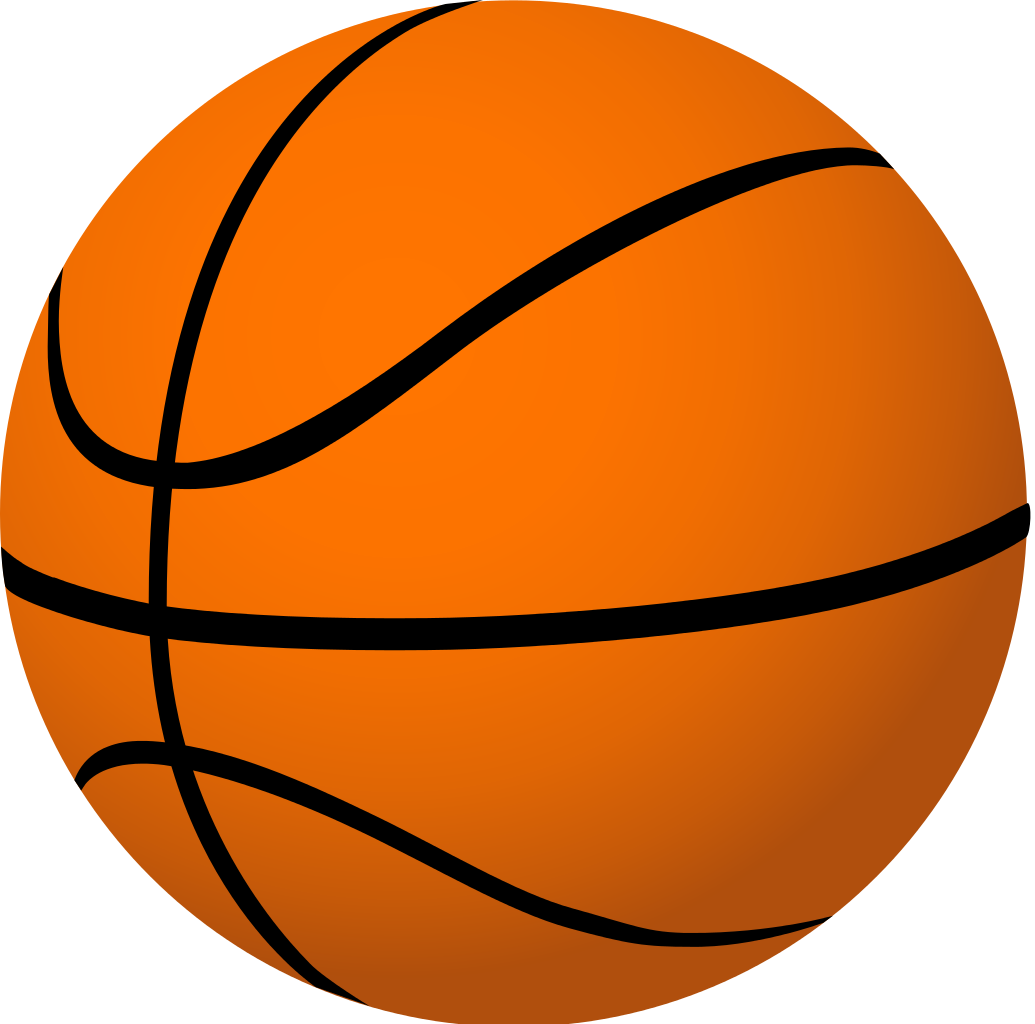 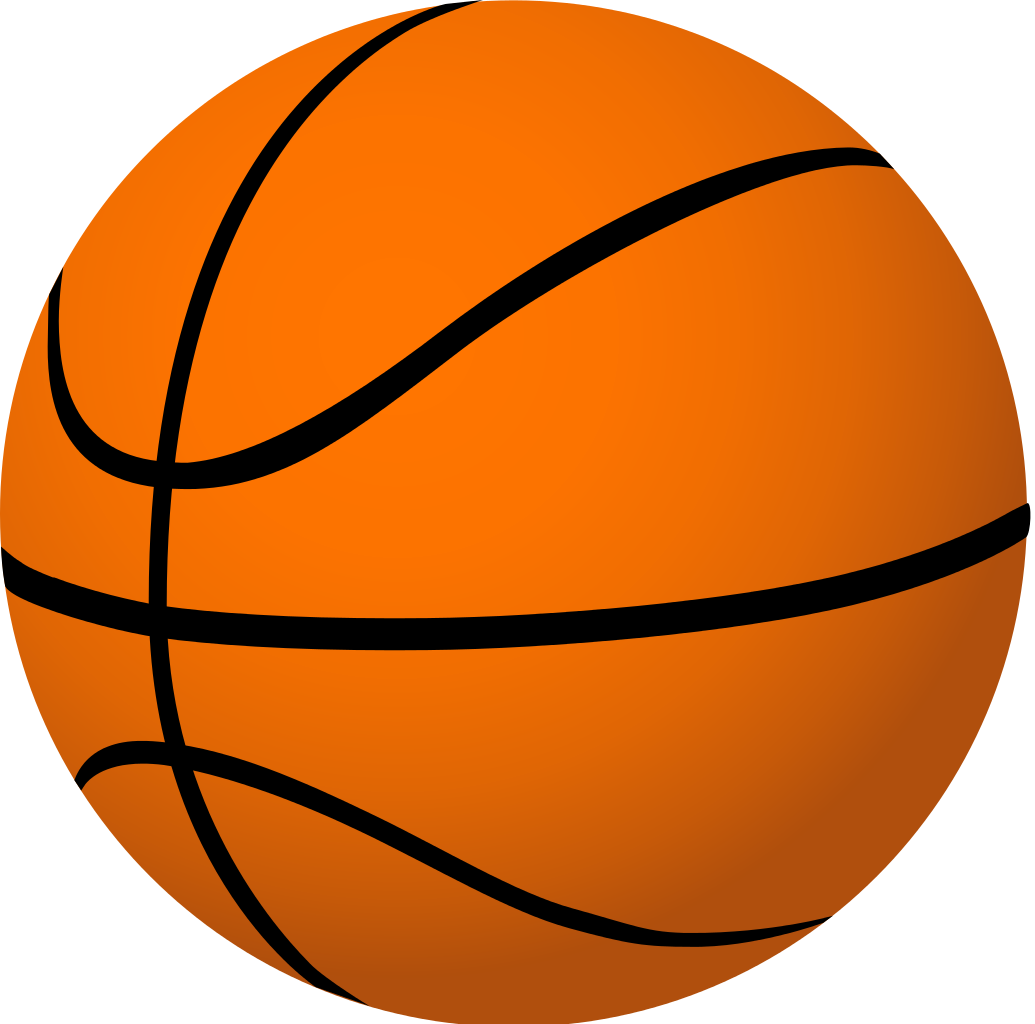 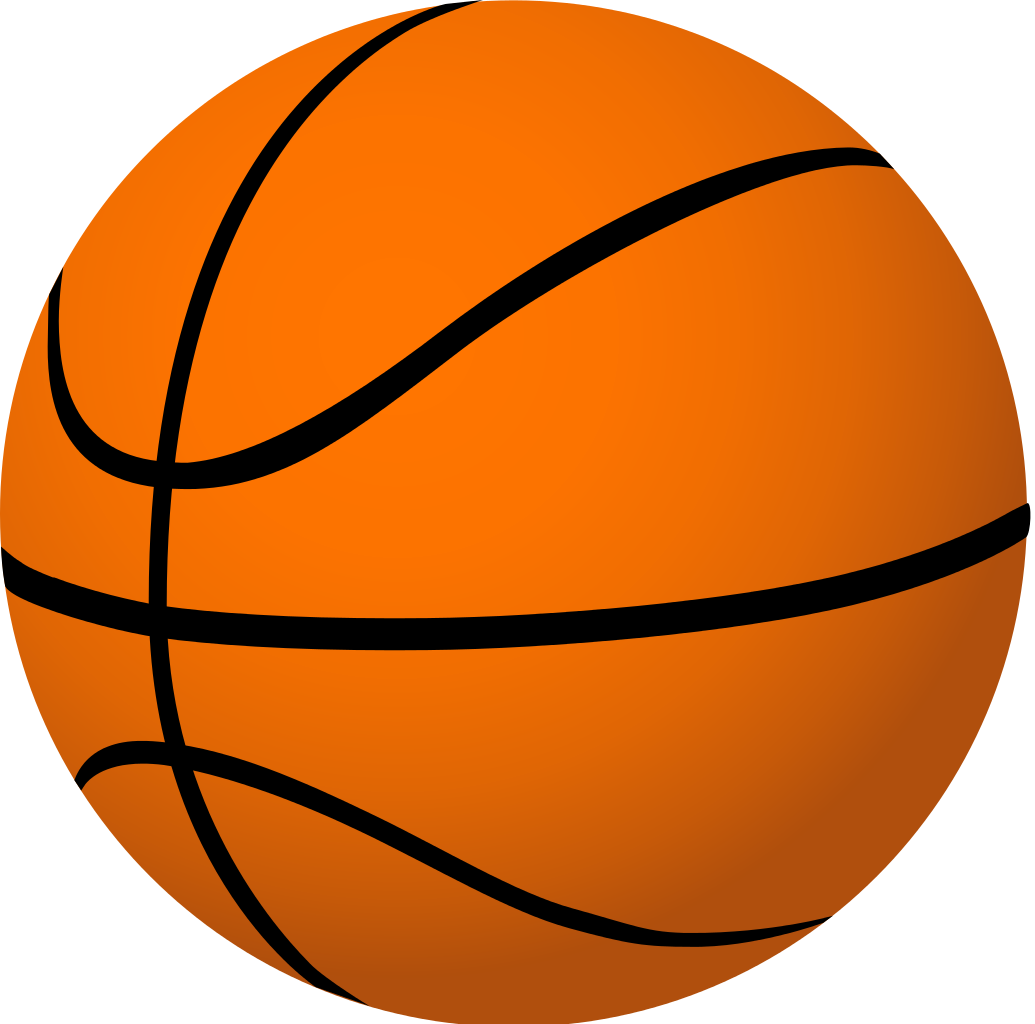 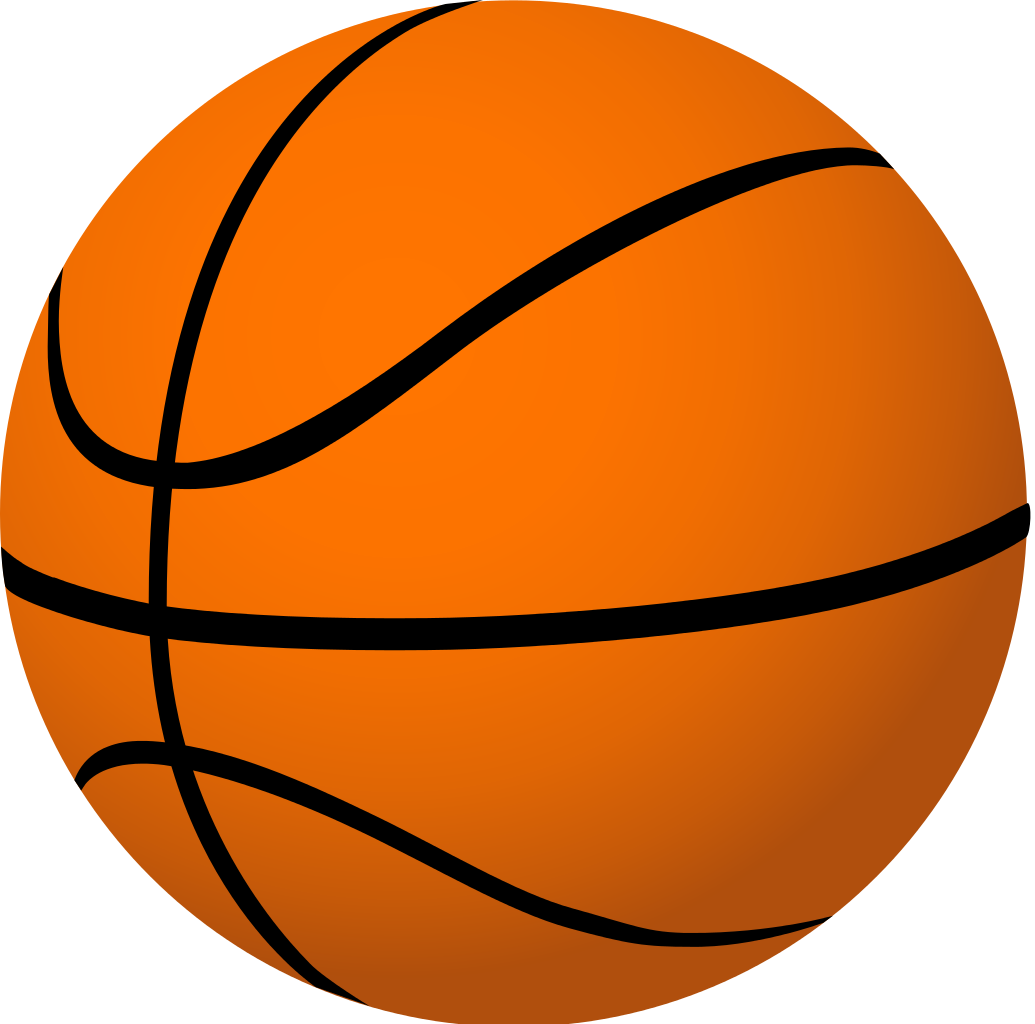 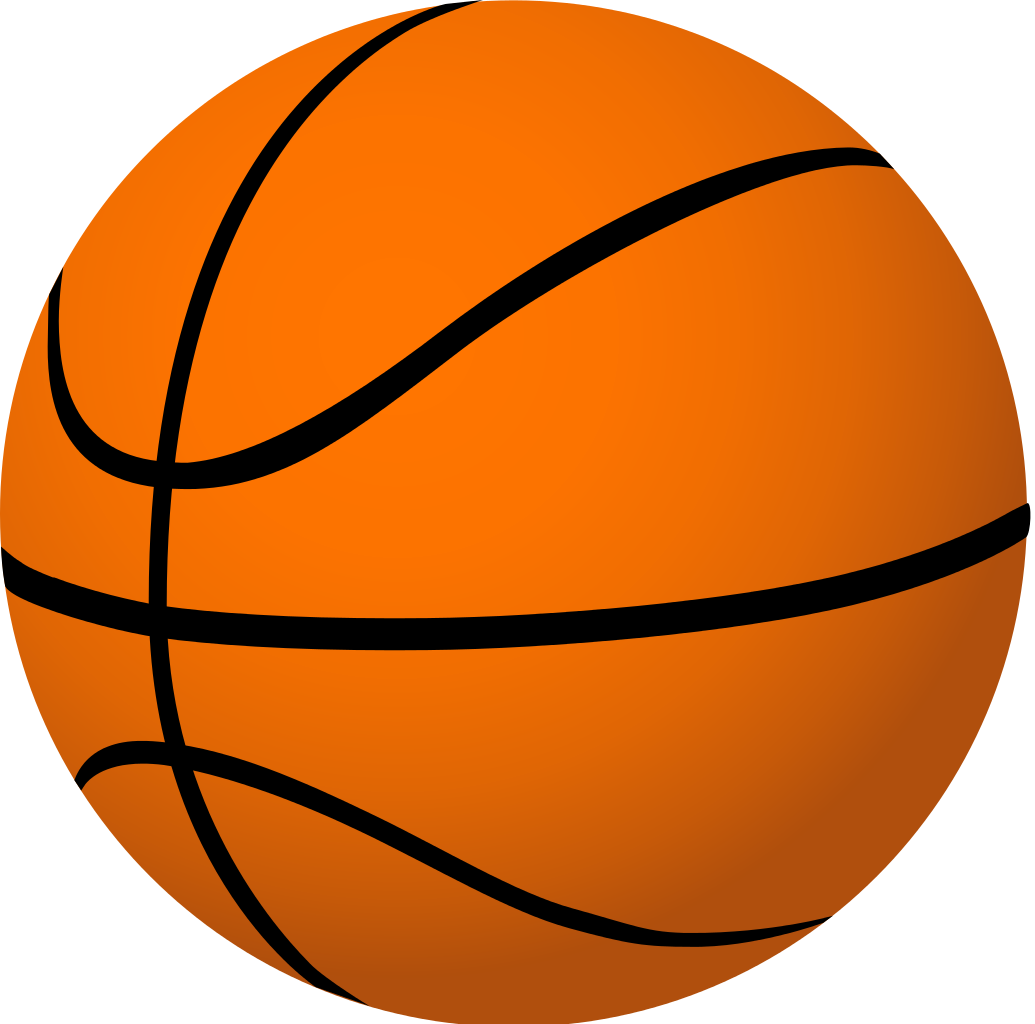 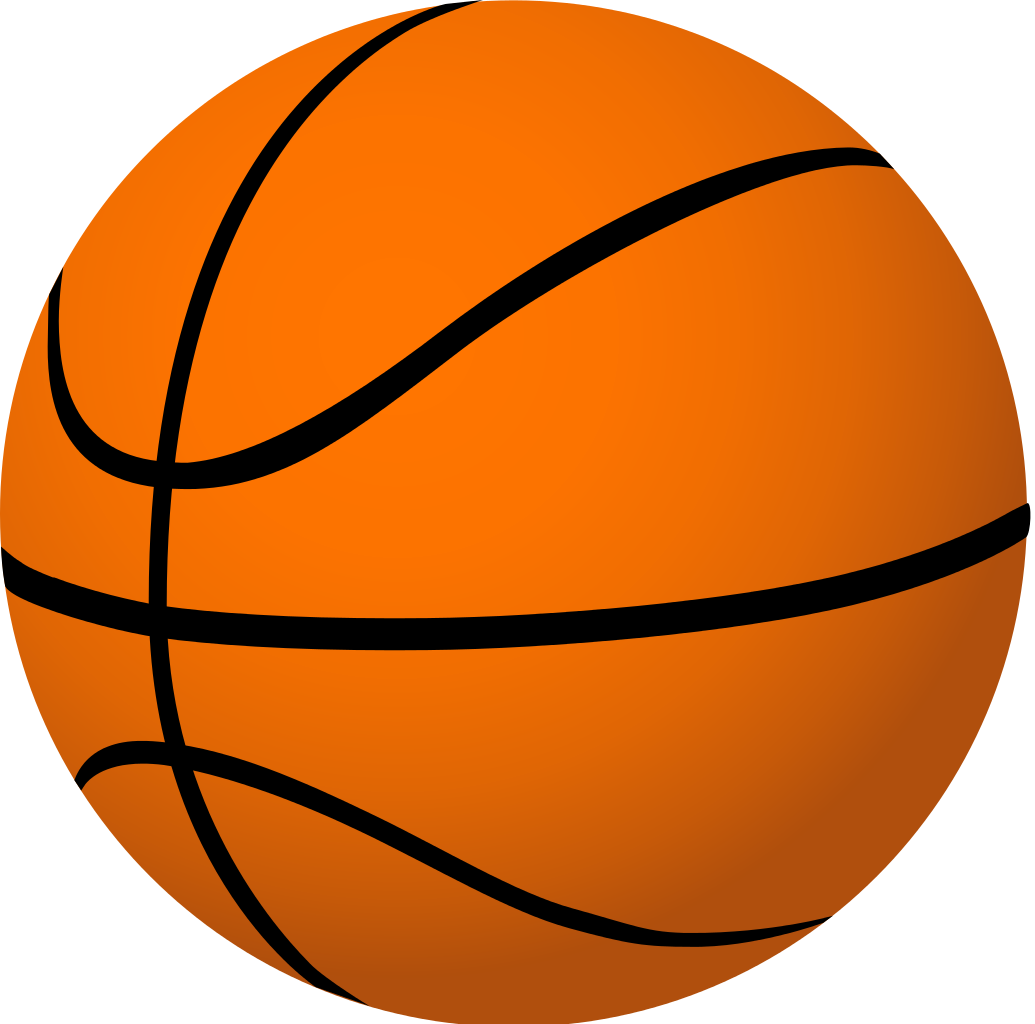 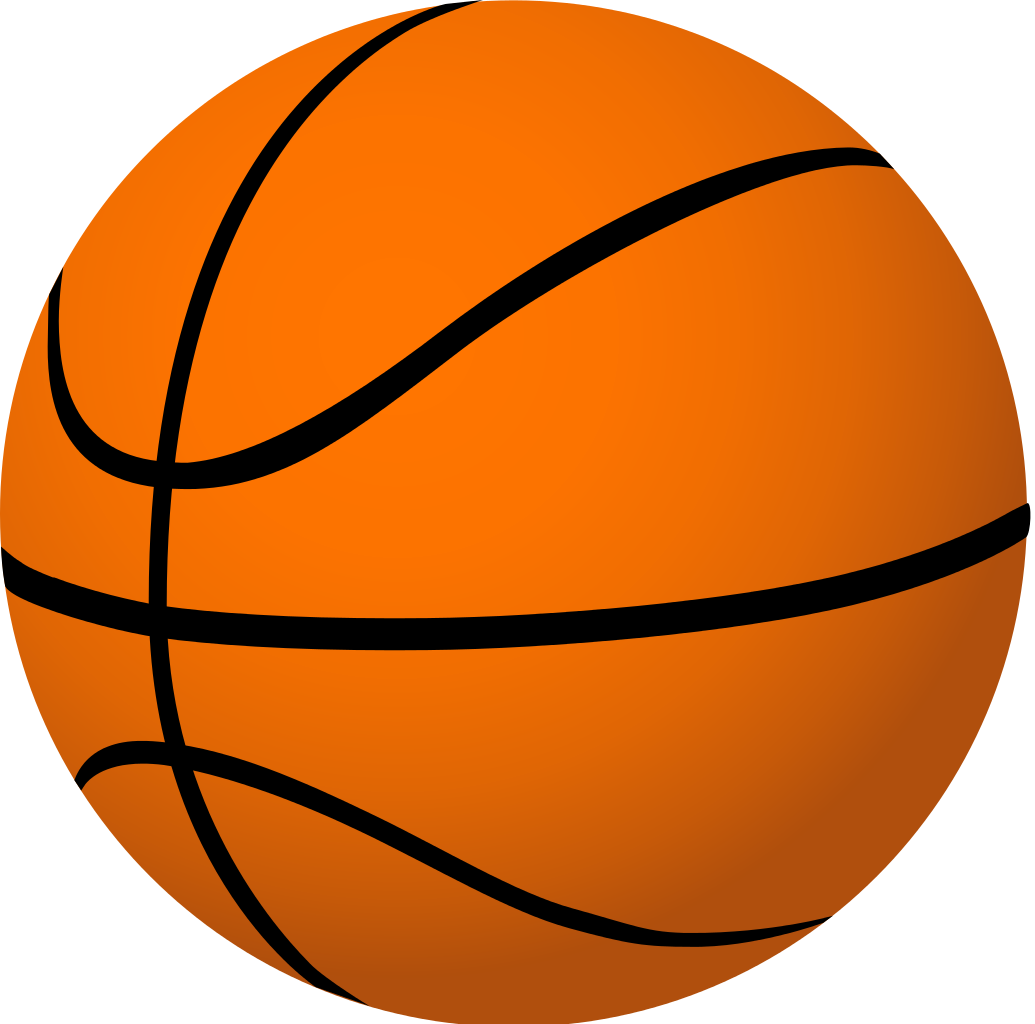 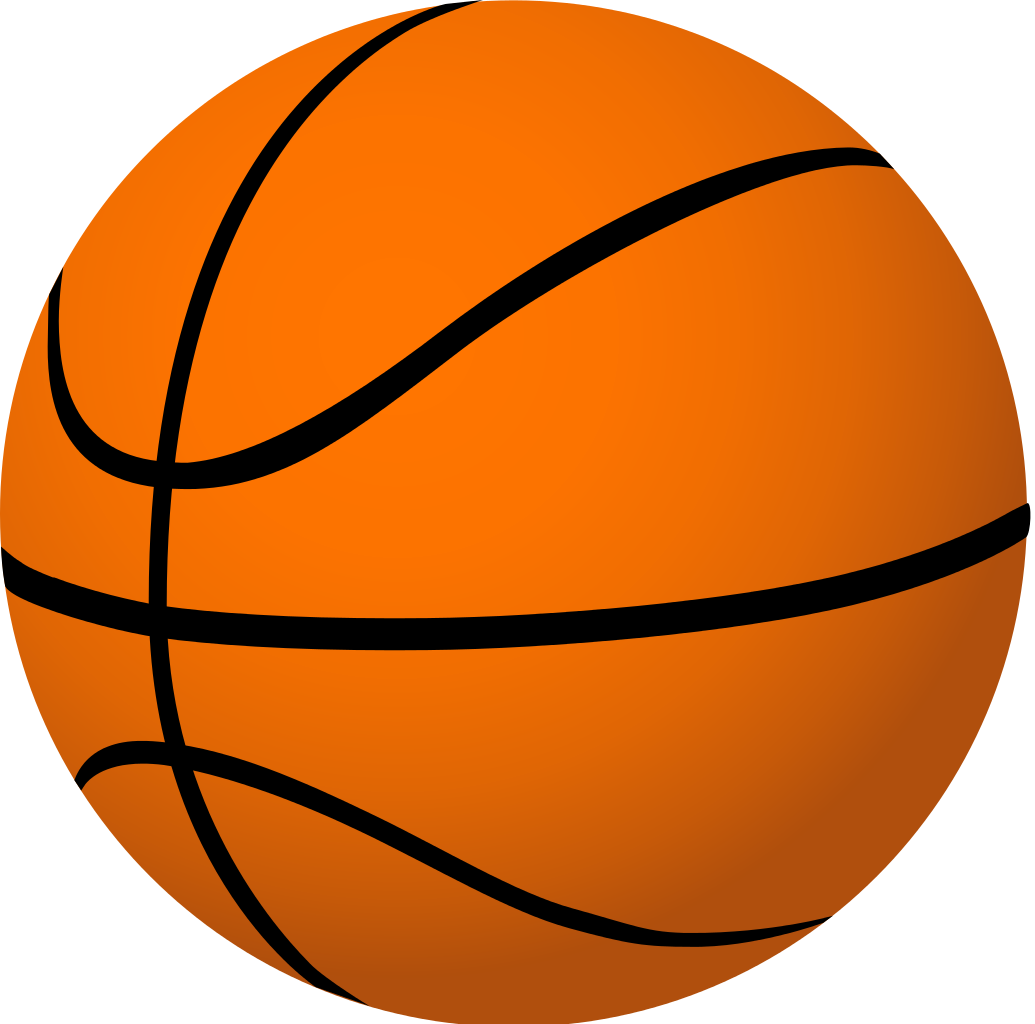 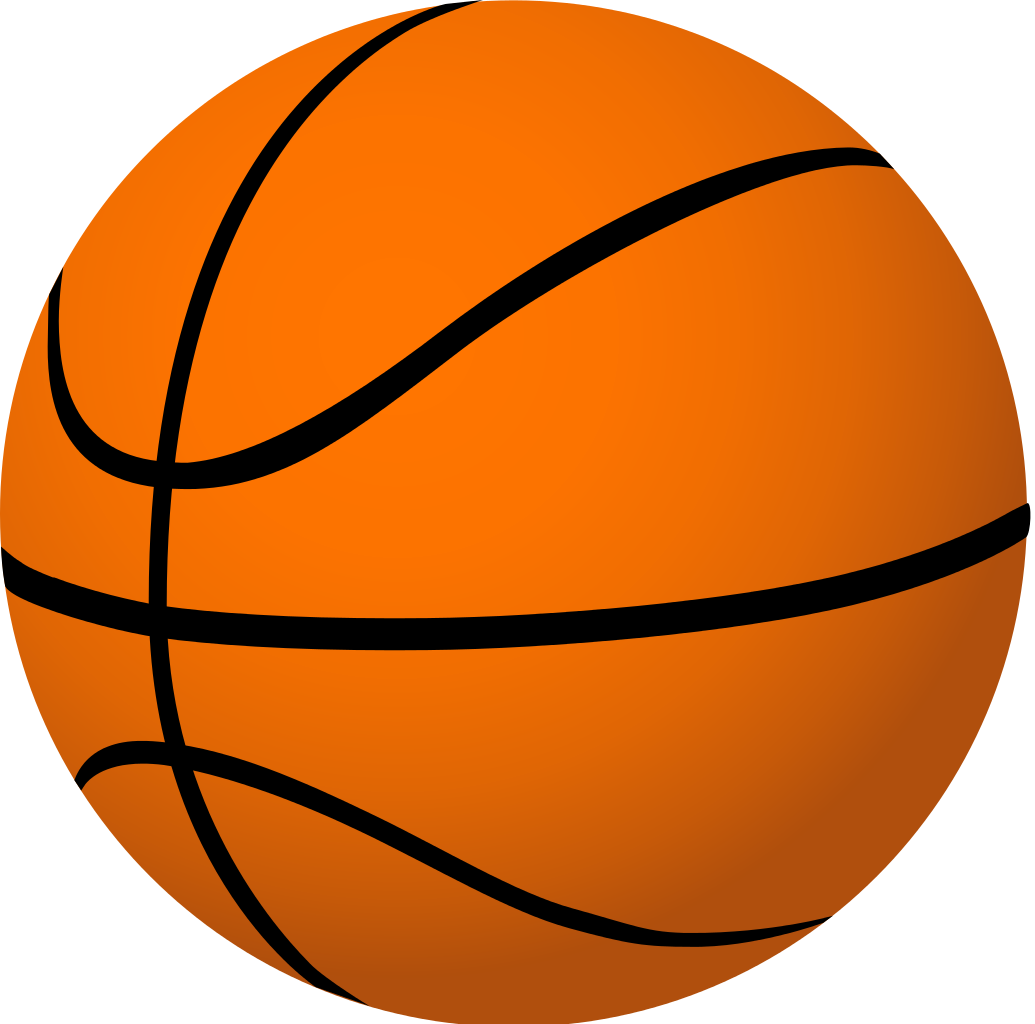 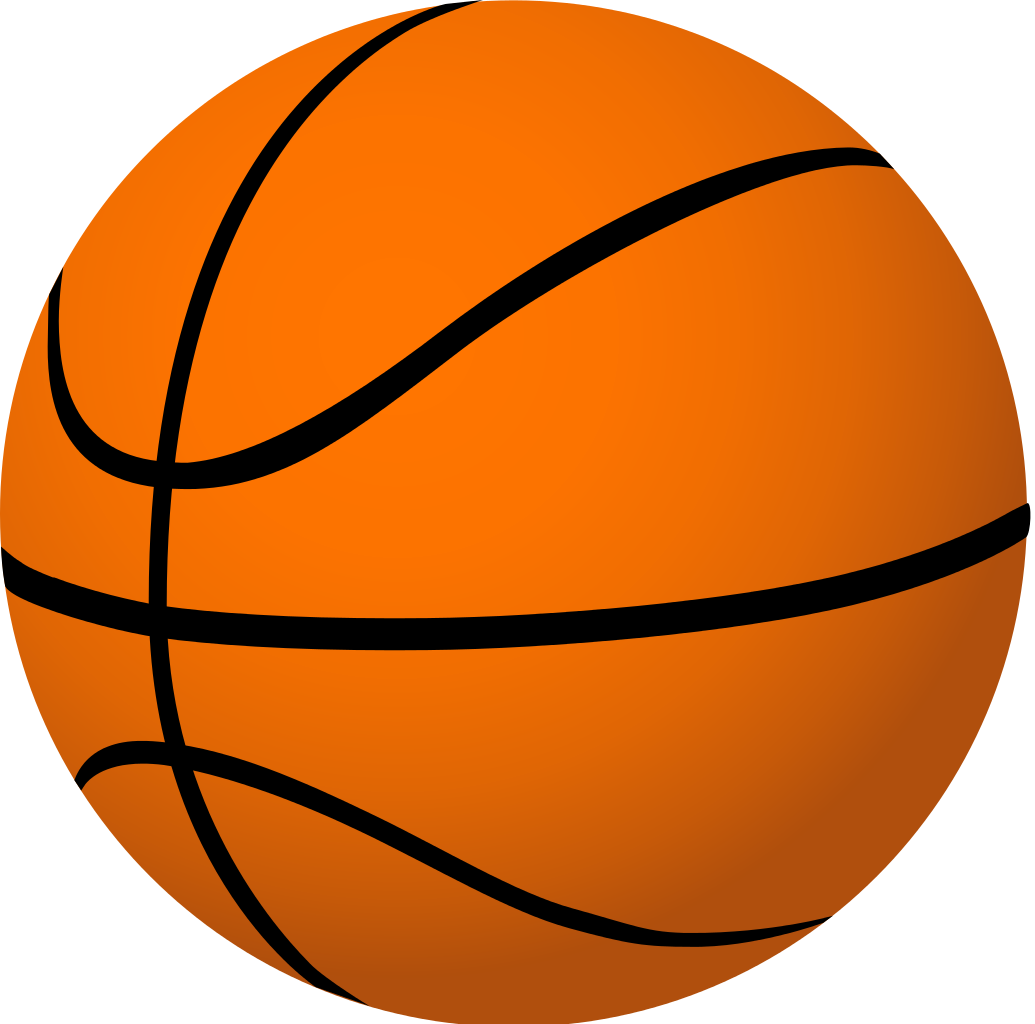 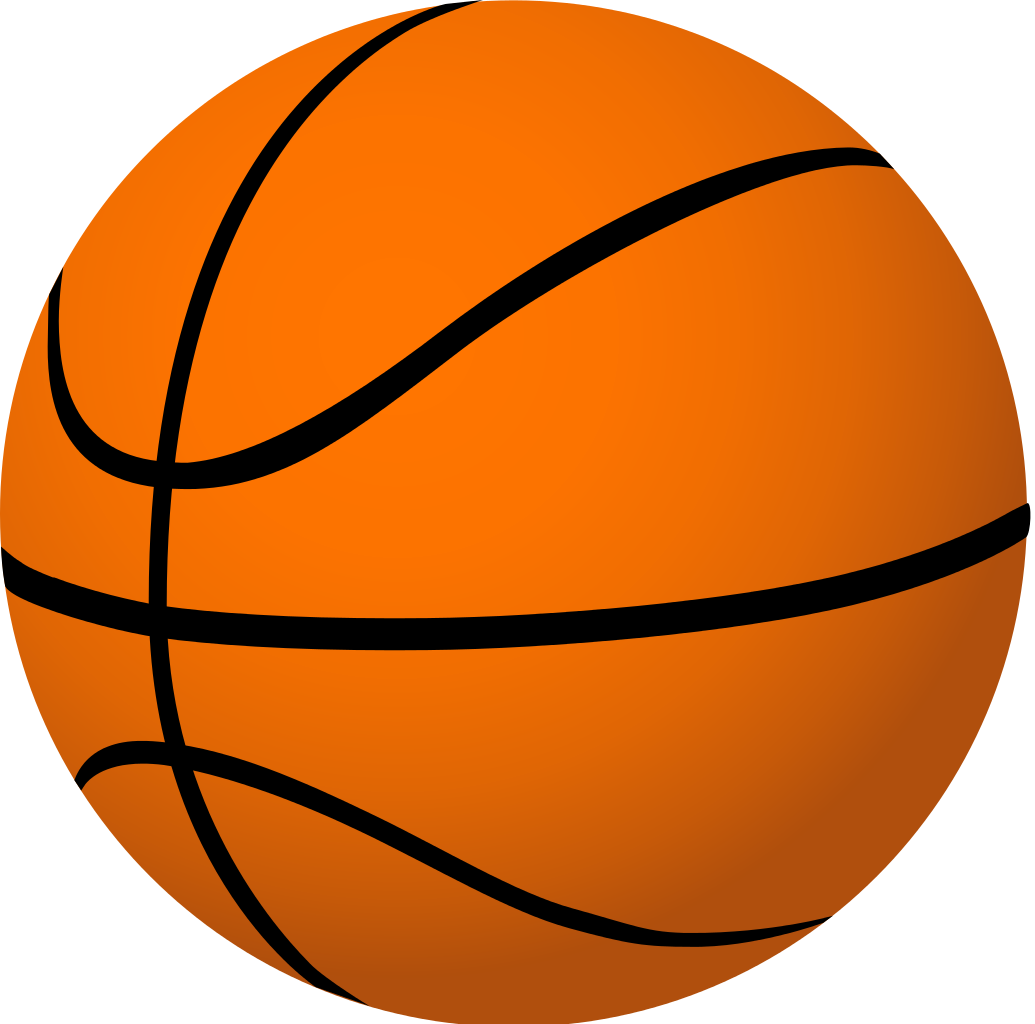 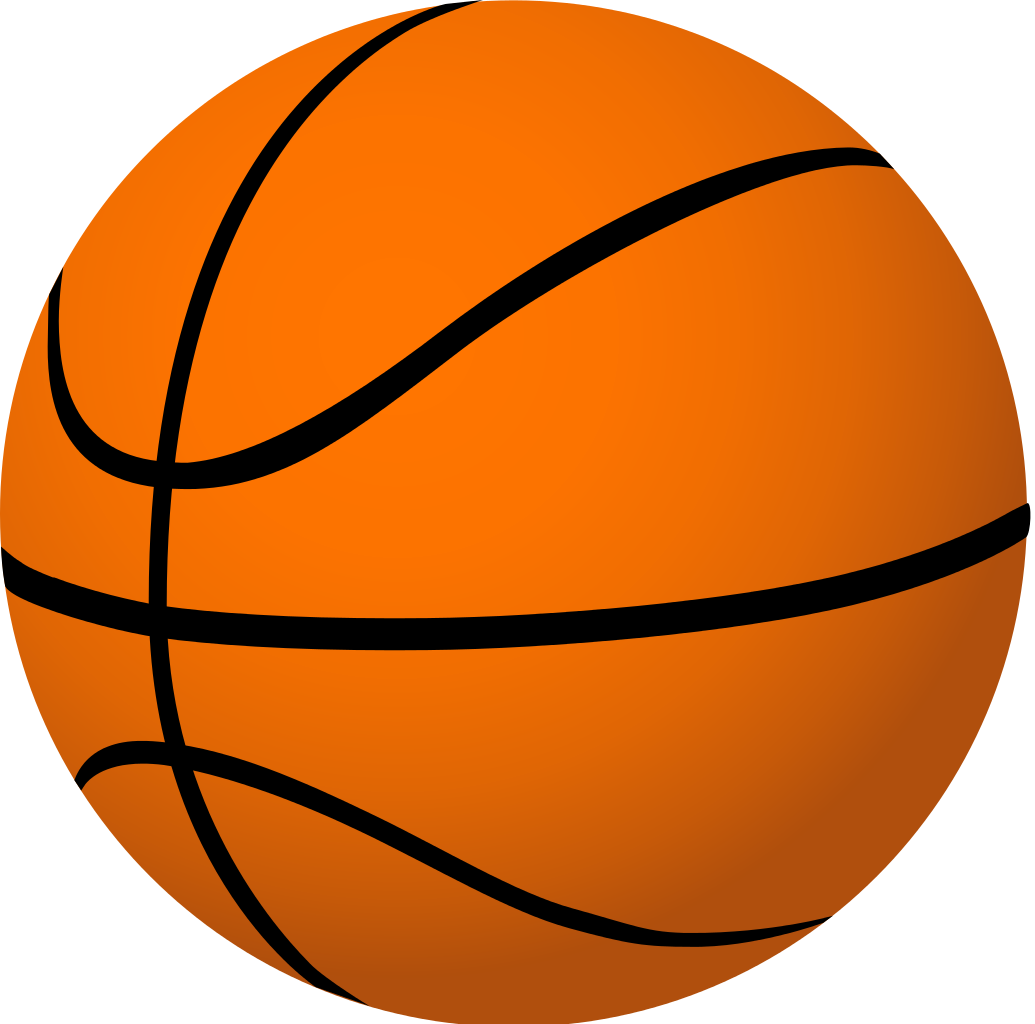 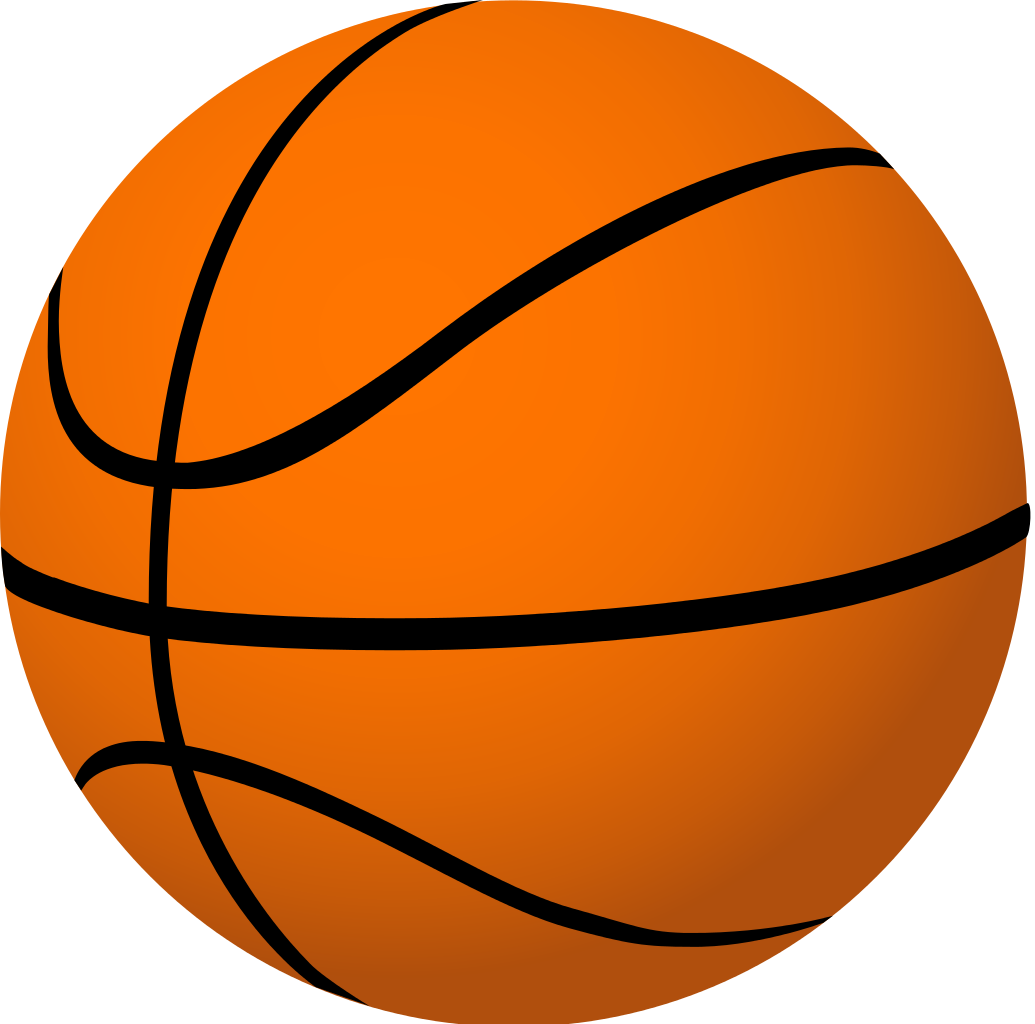 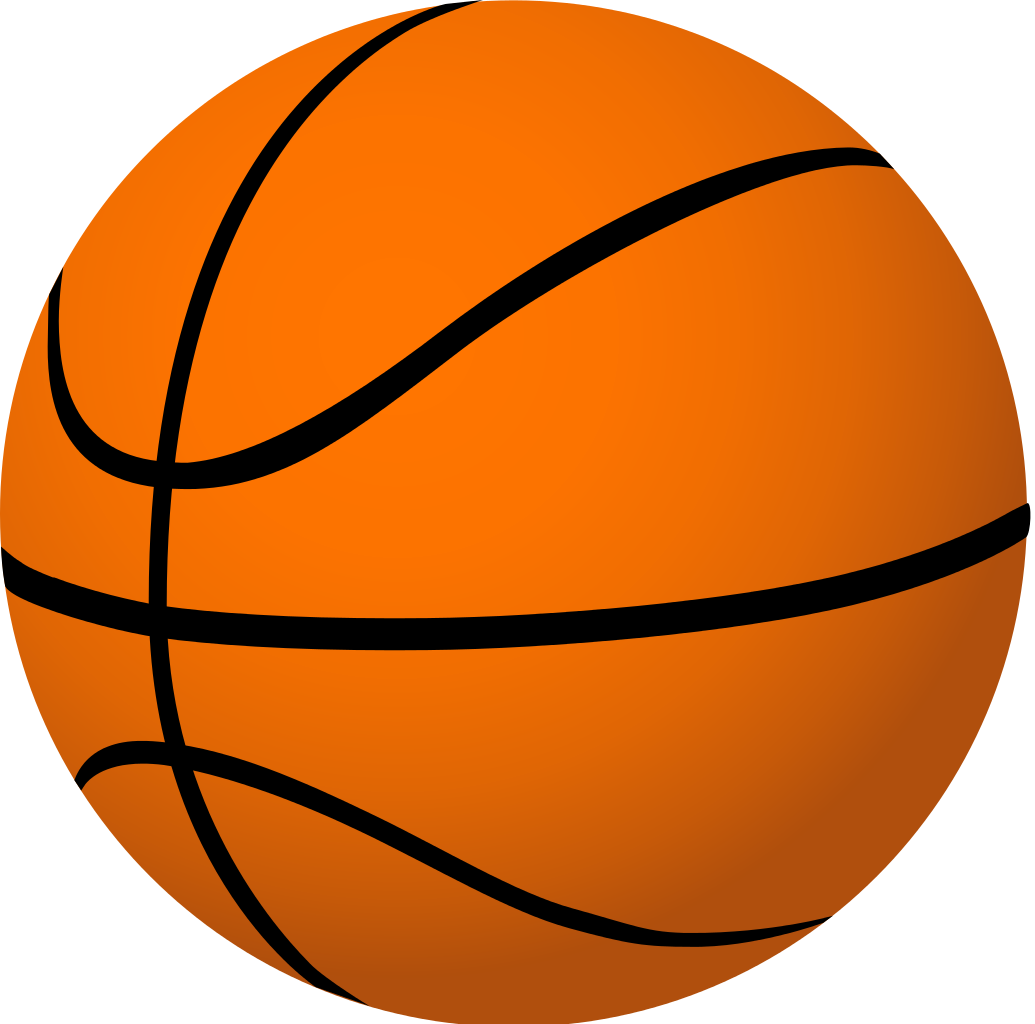 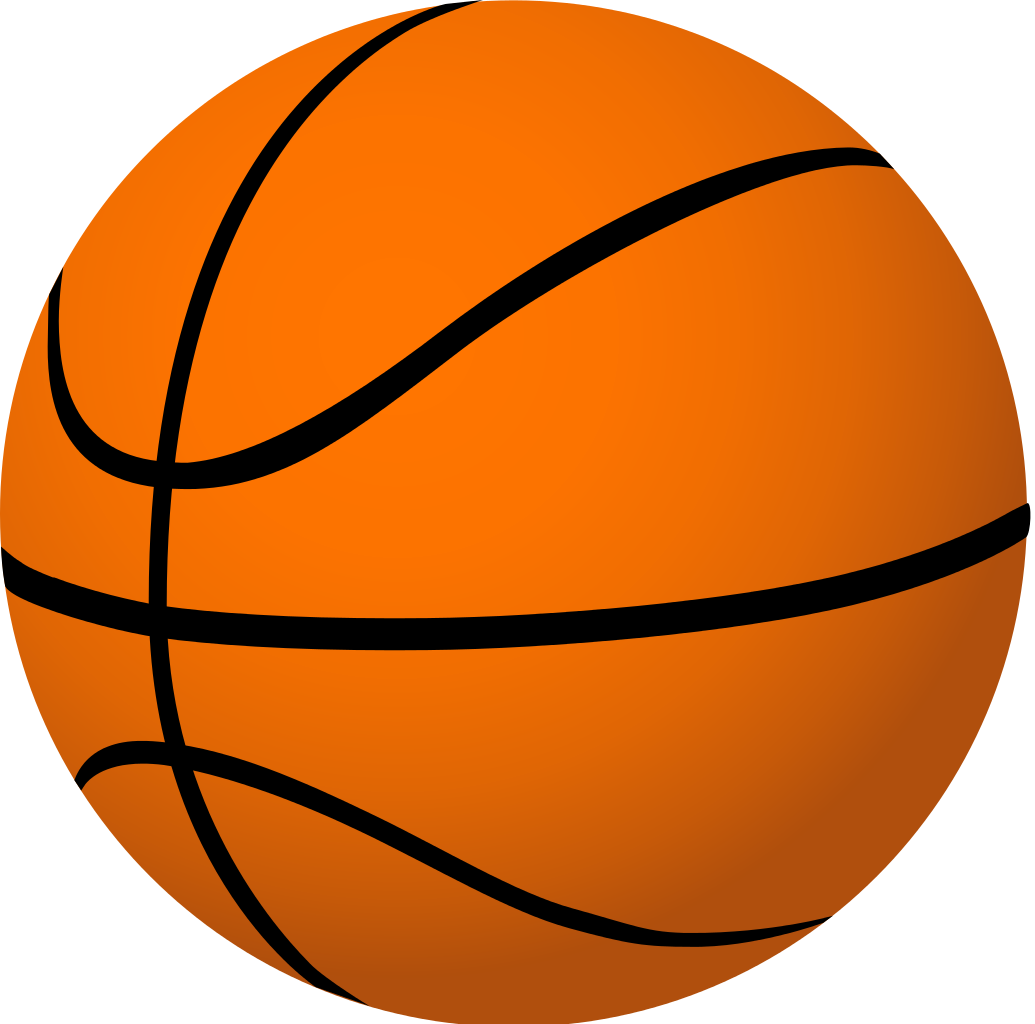 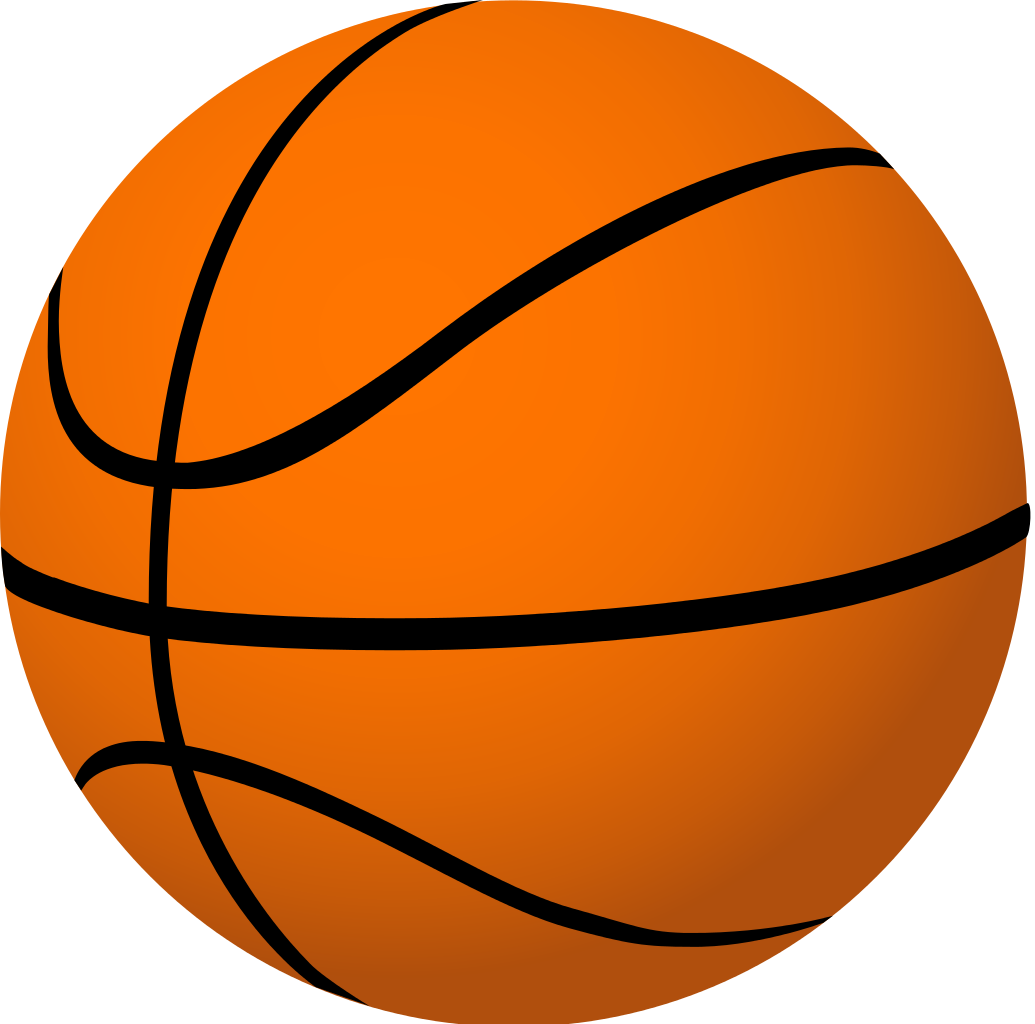 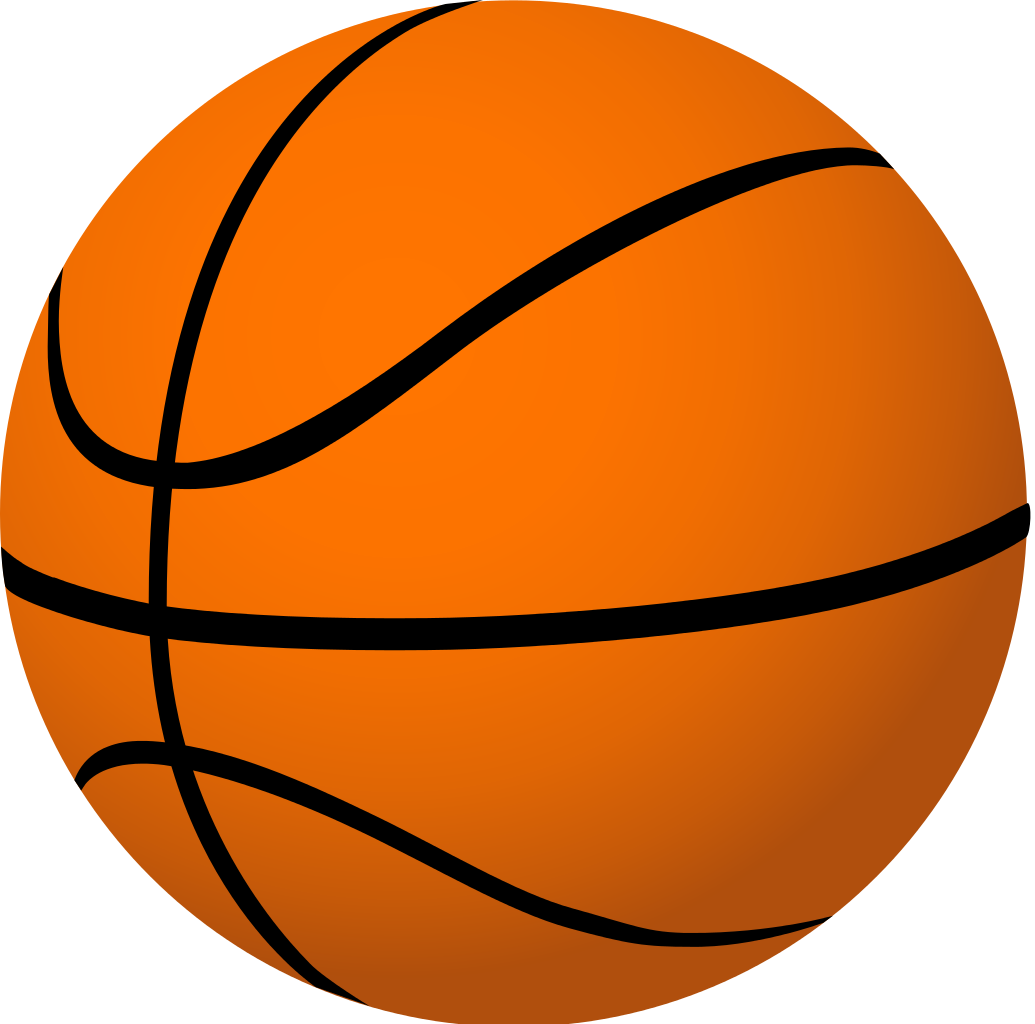 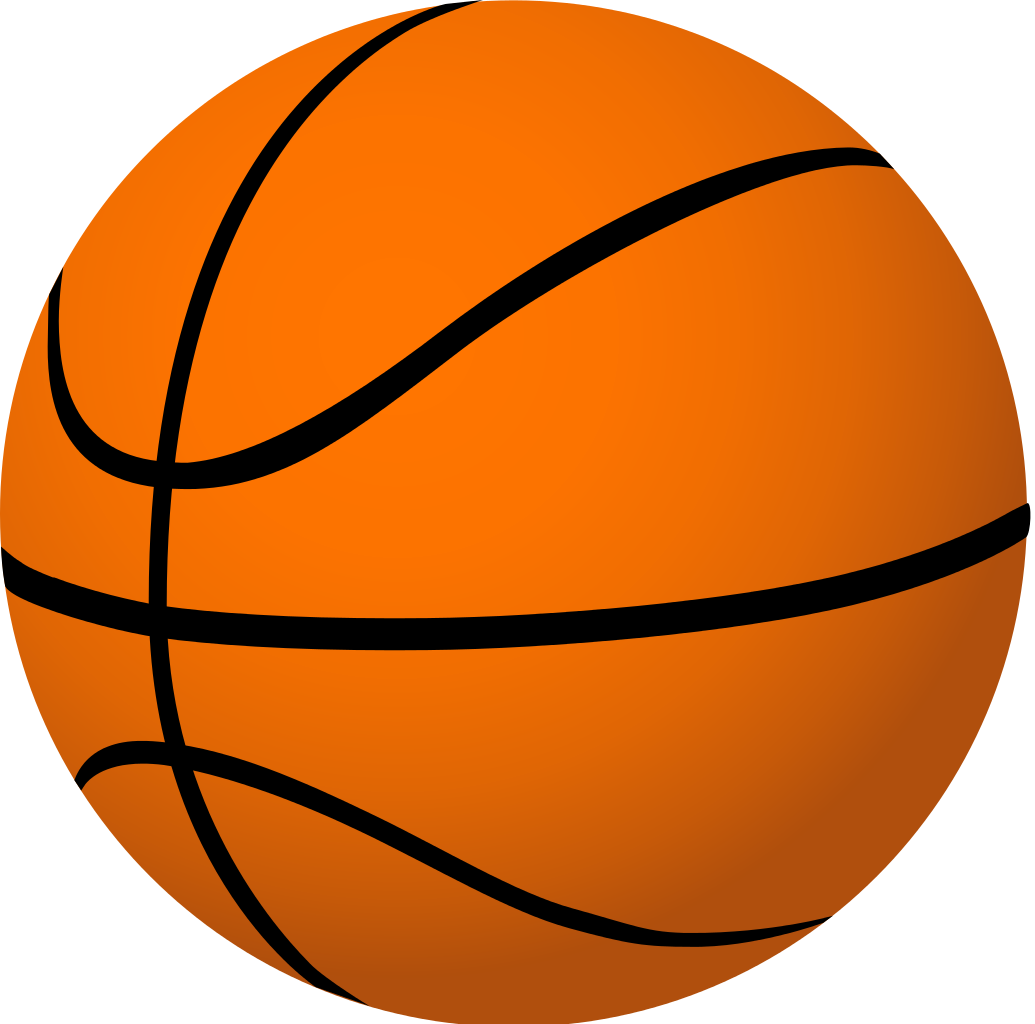 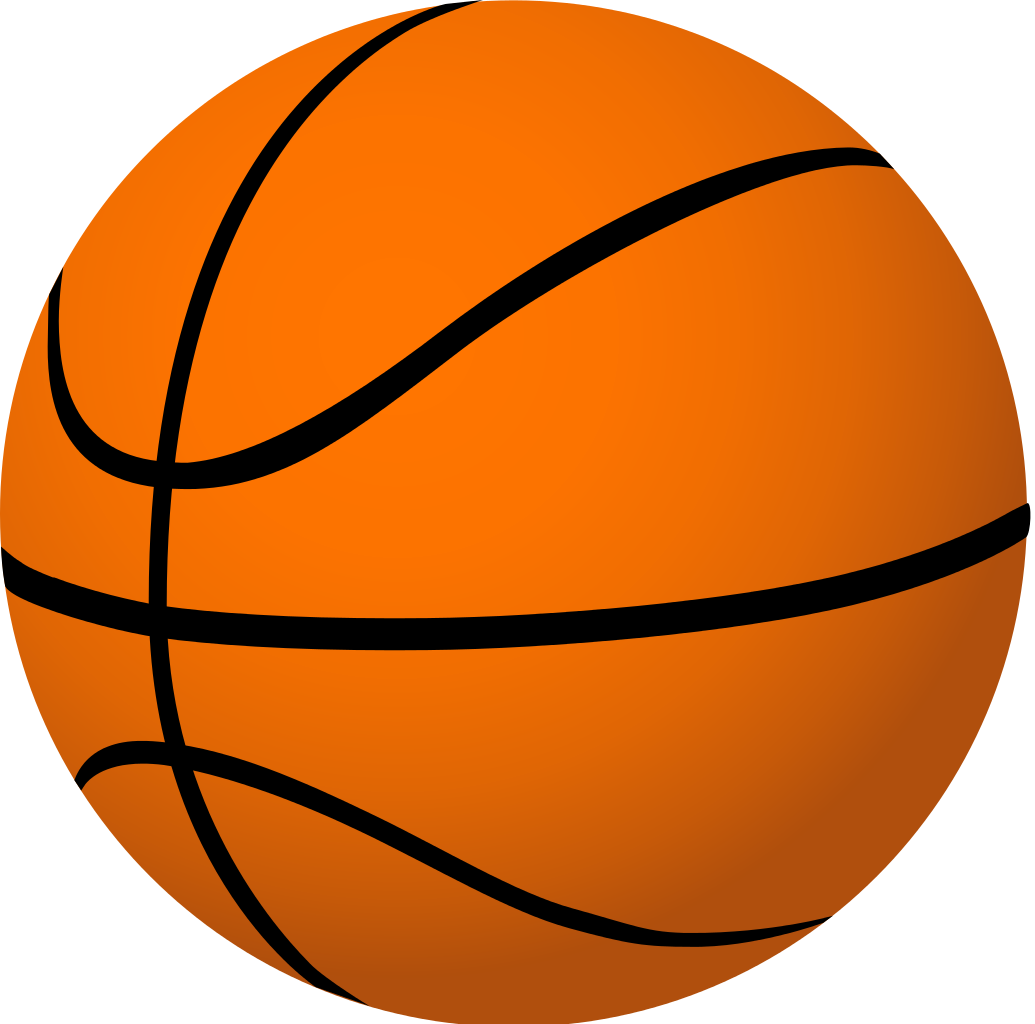 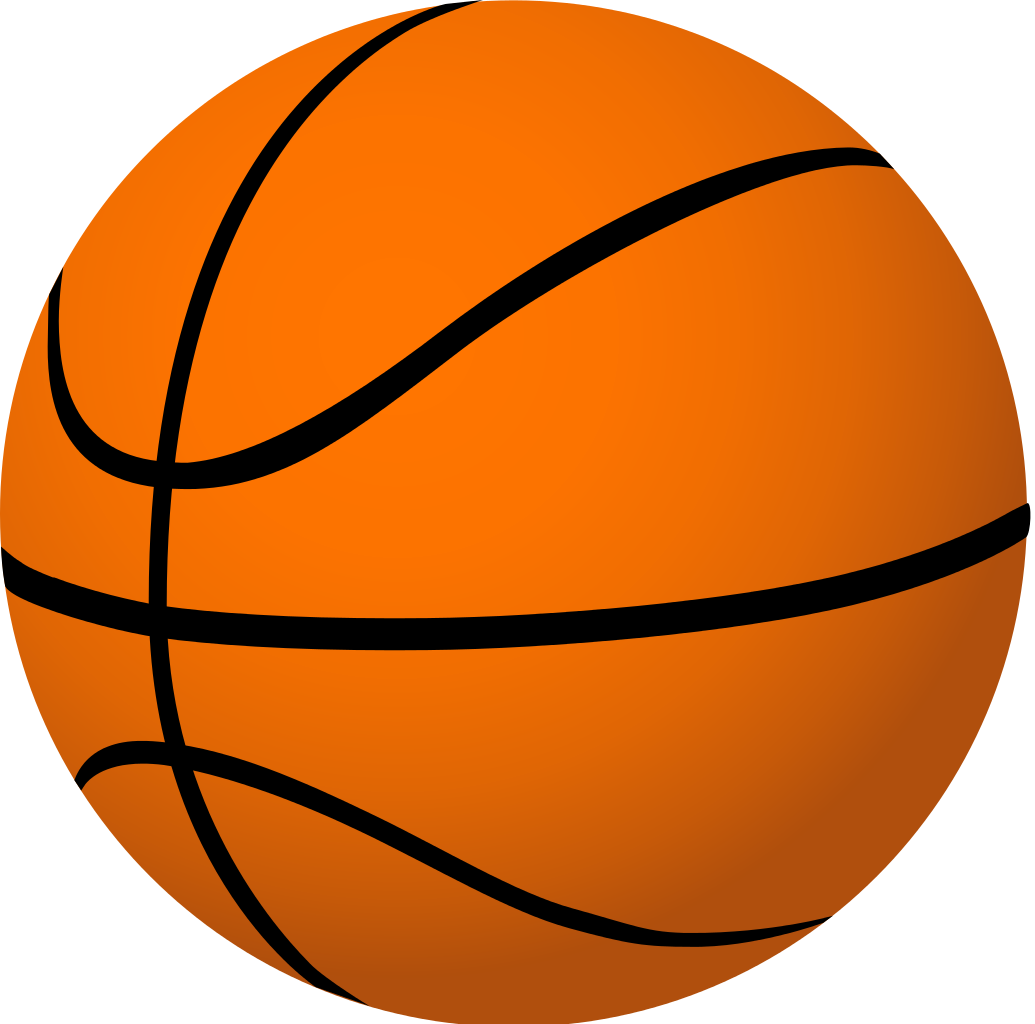 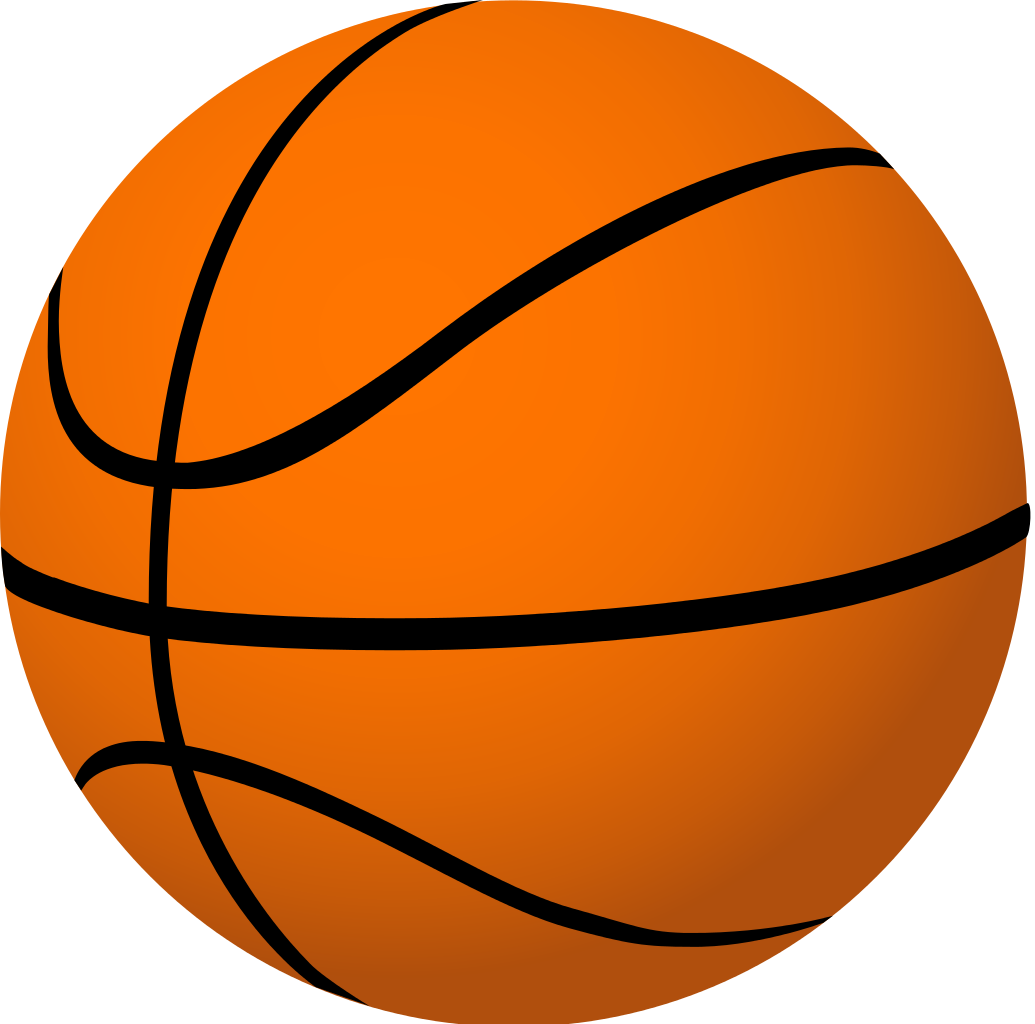 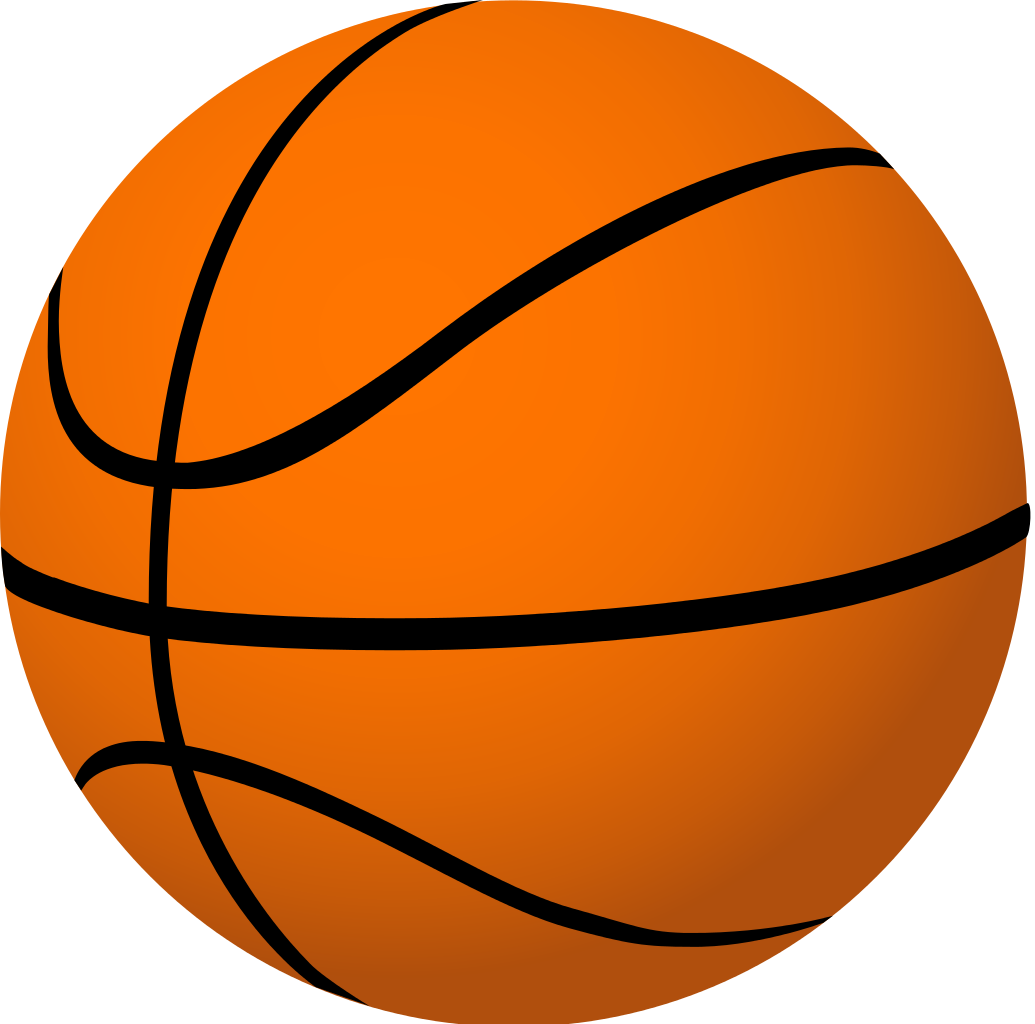 Question 14:
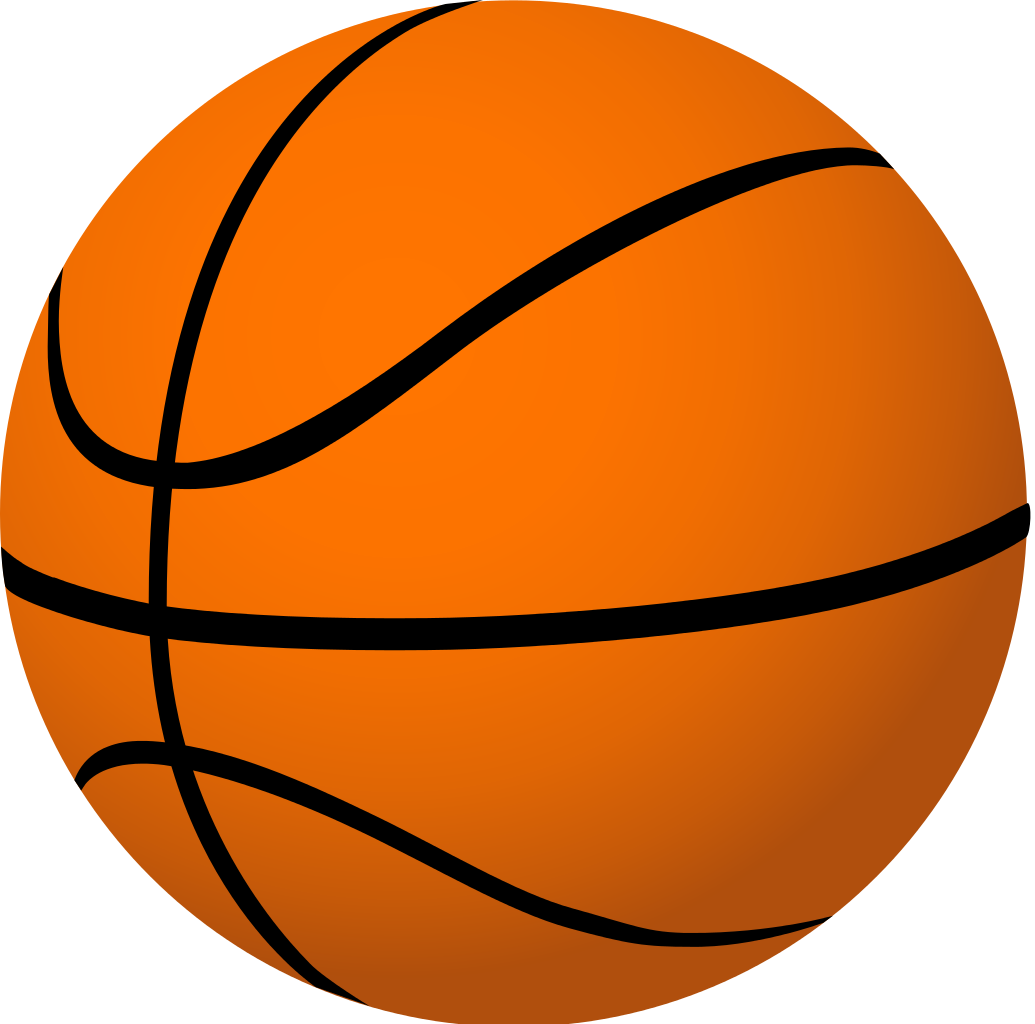 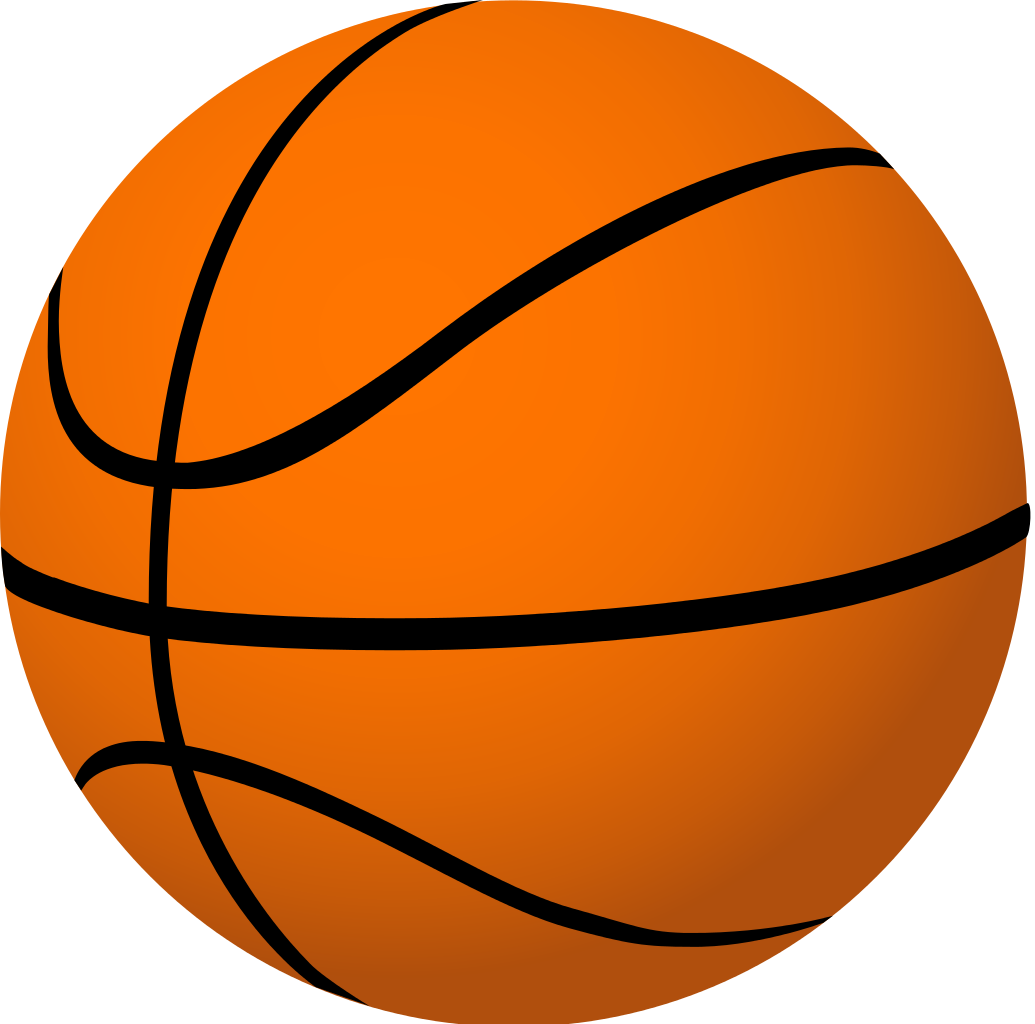 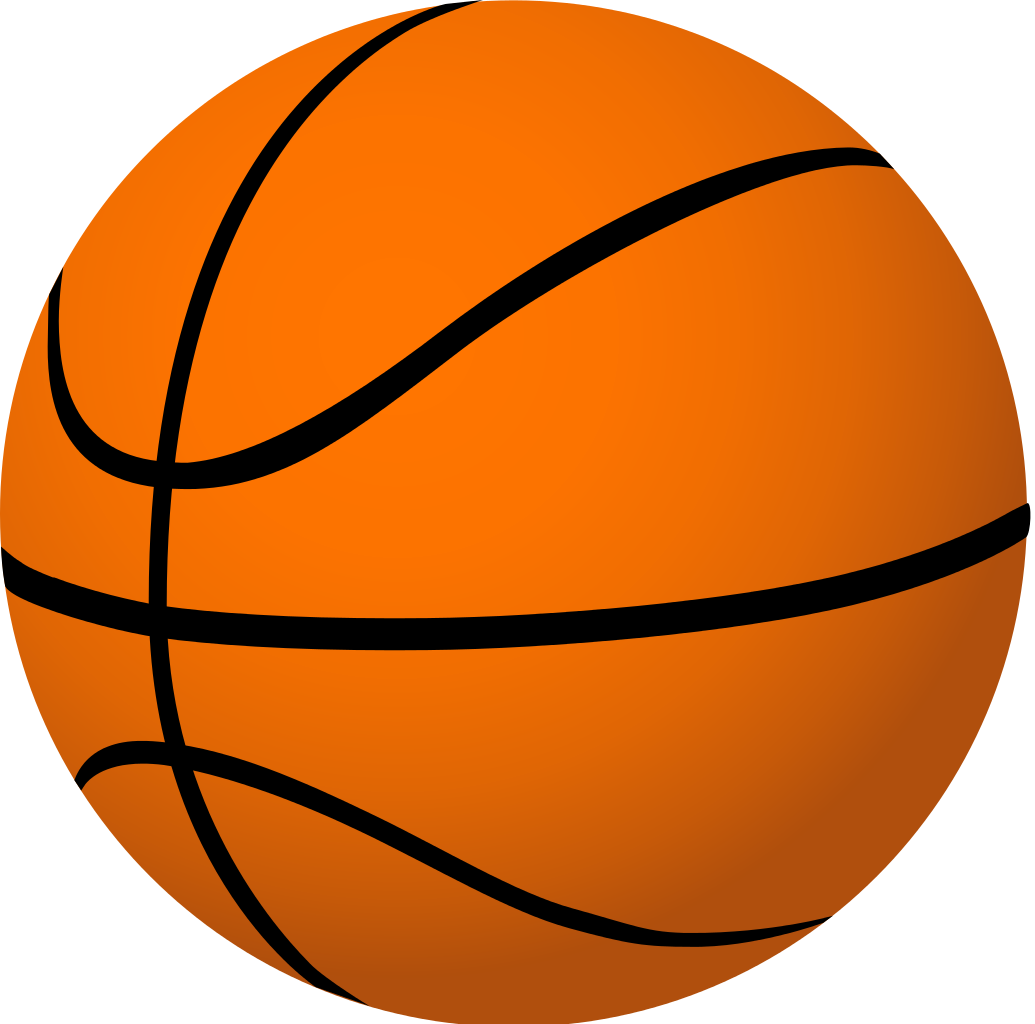 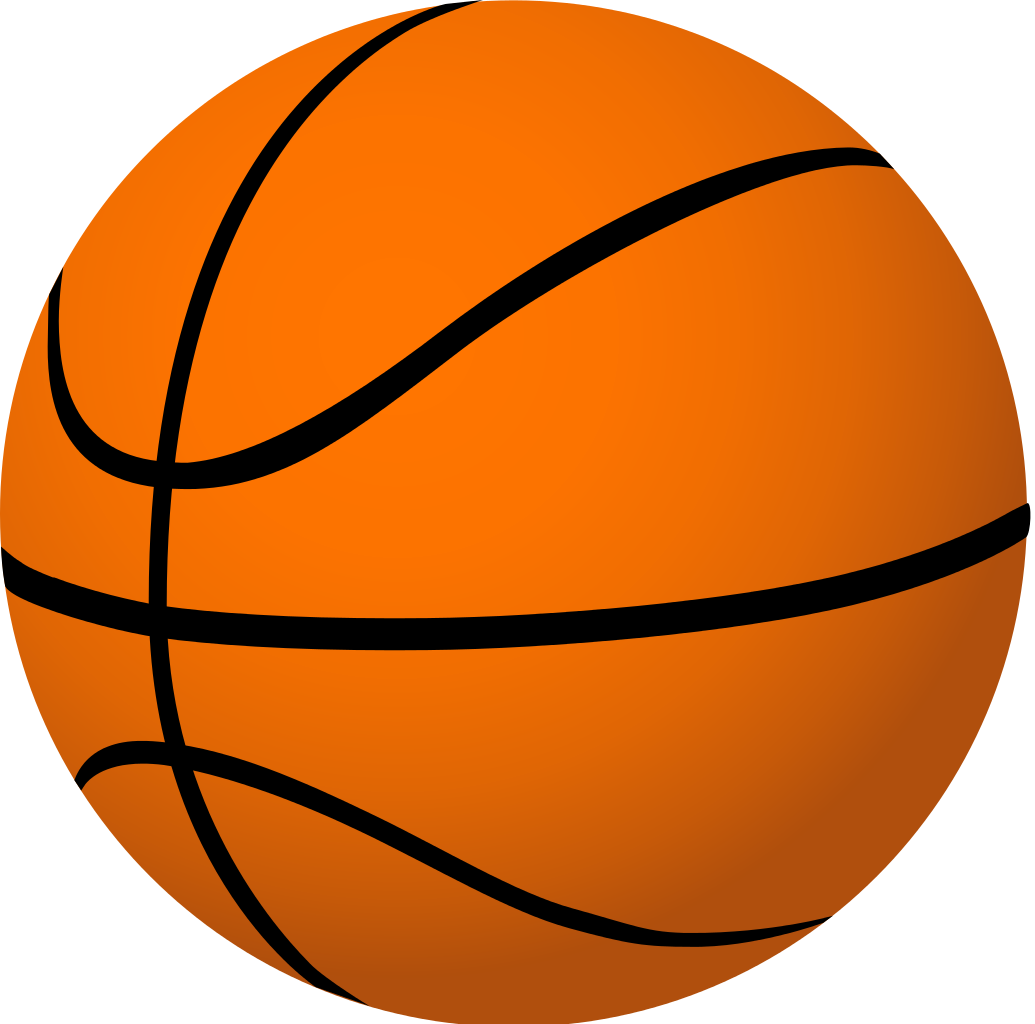 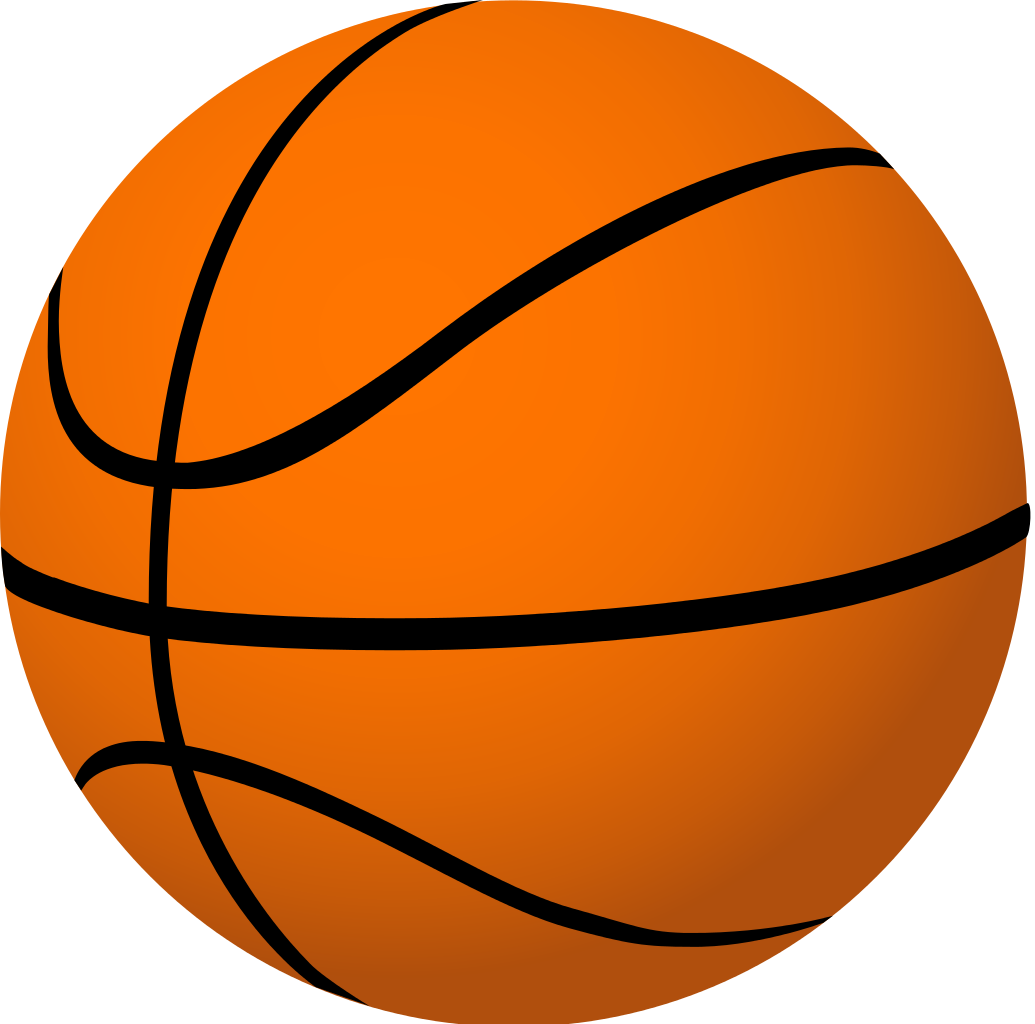 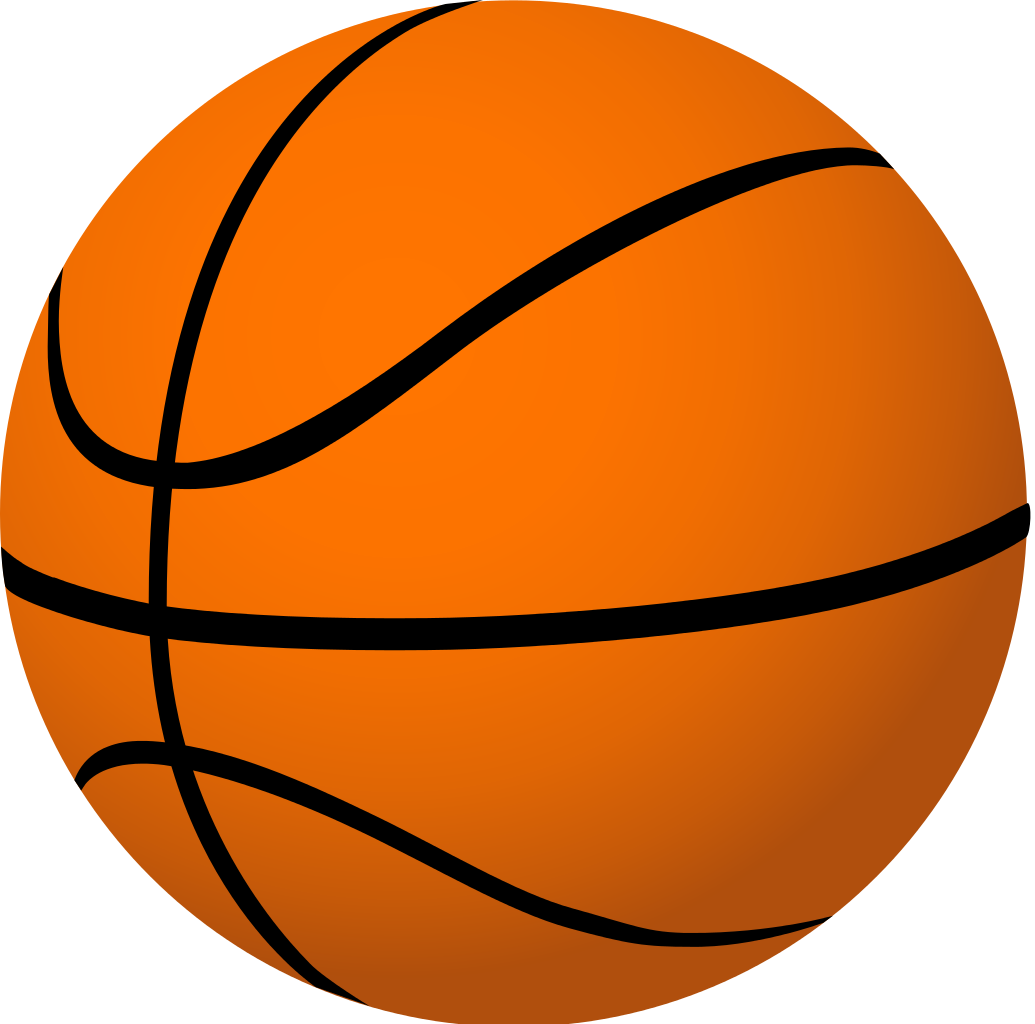 The sixth amendment gives people the right to have a lawyer
True or false?
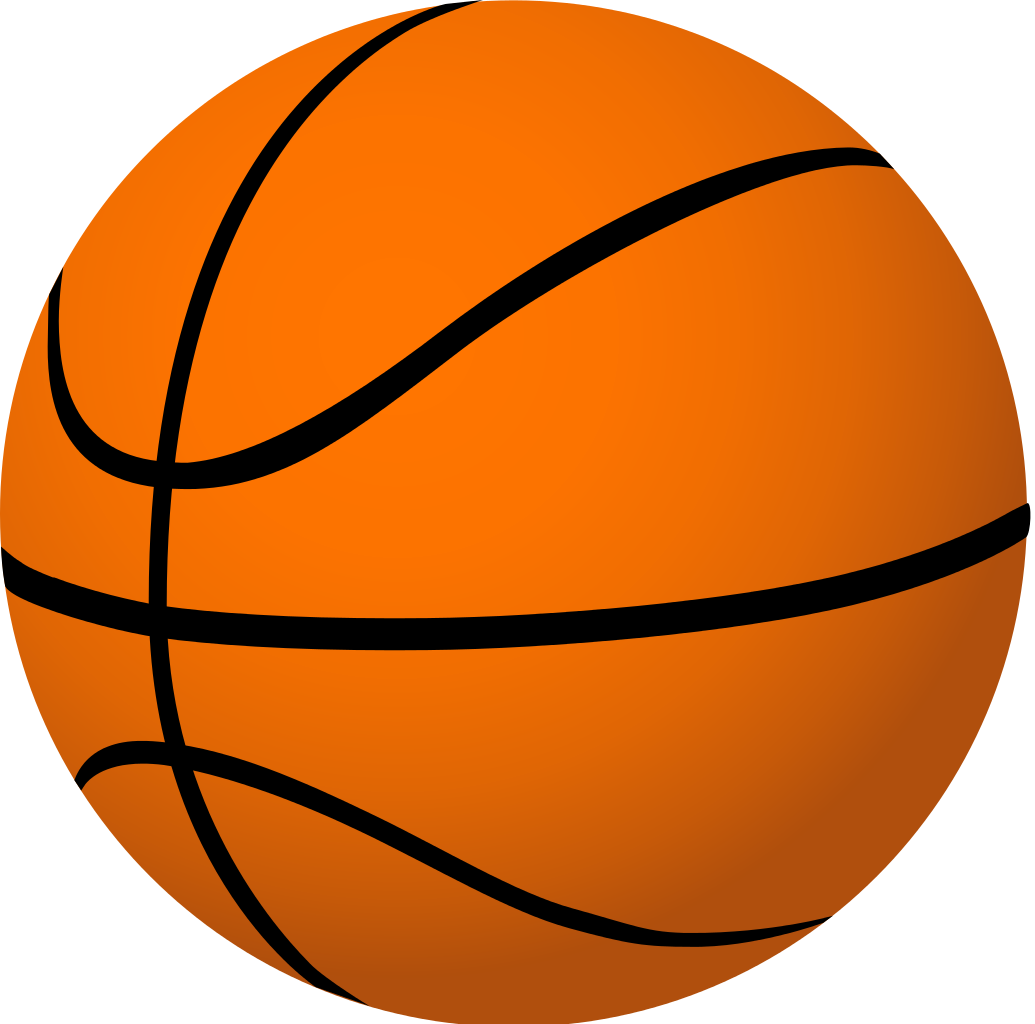 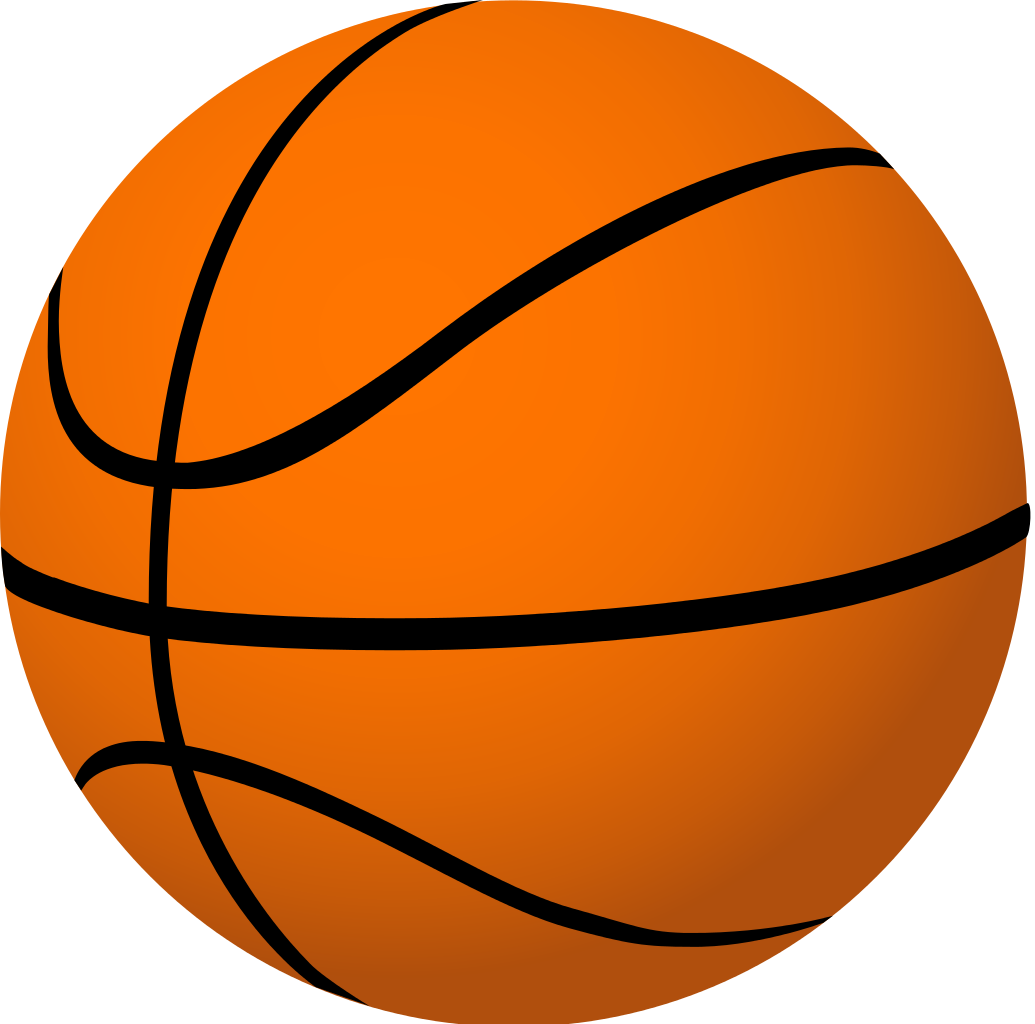 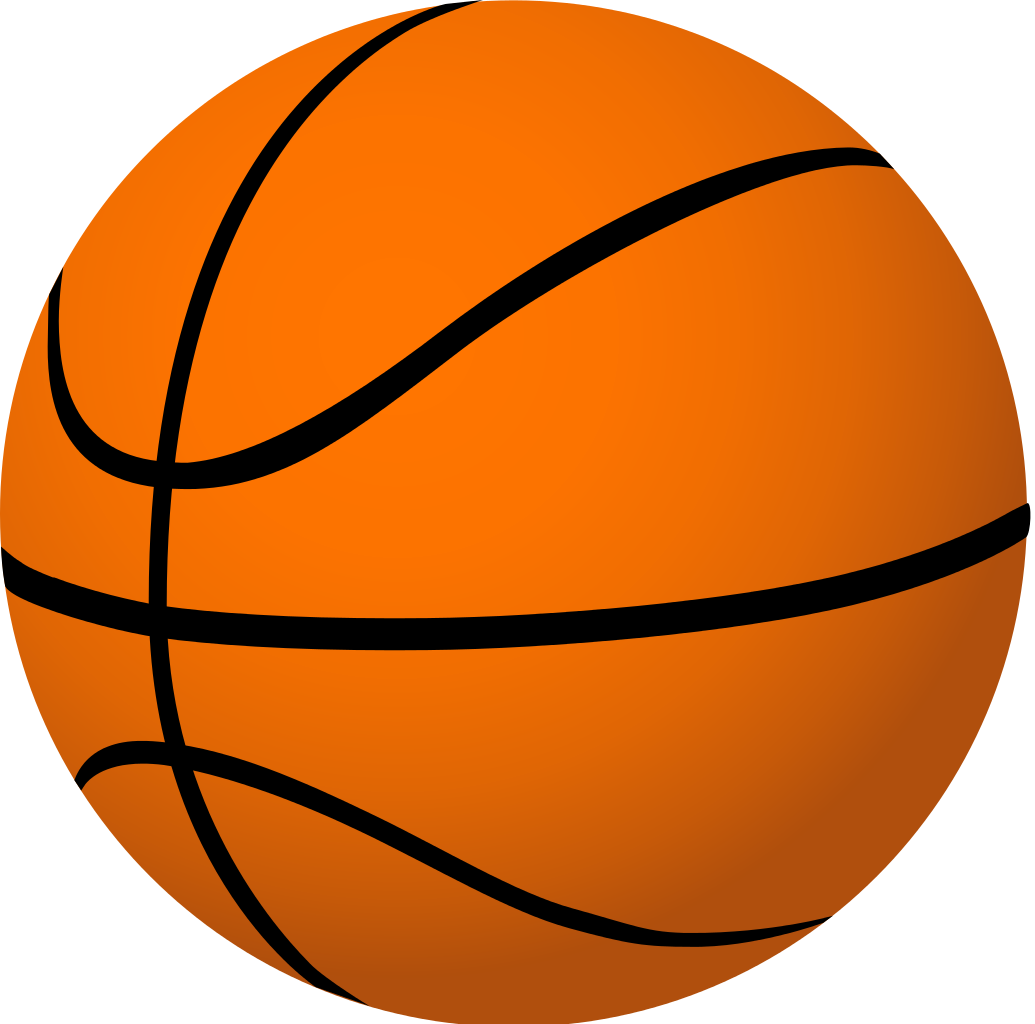 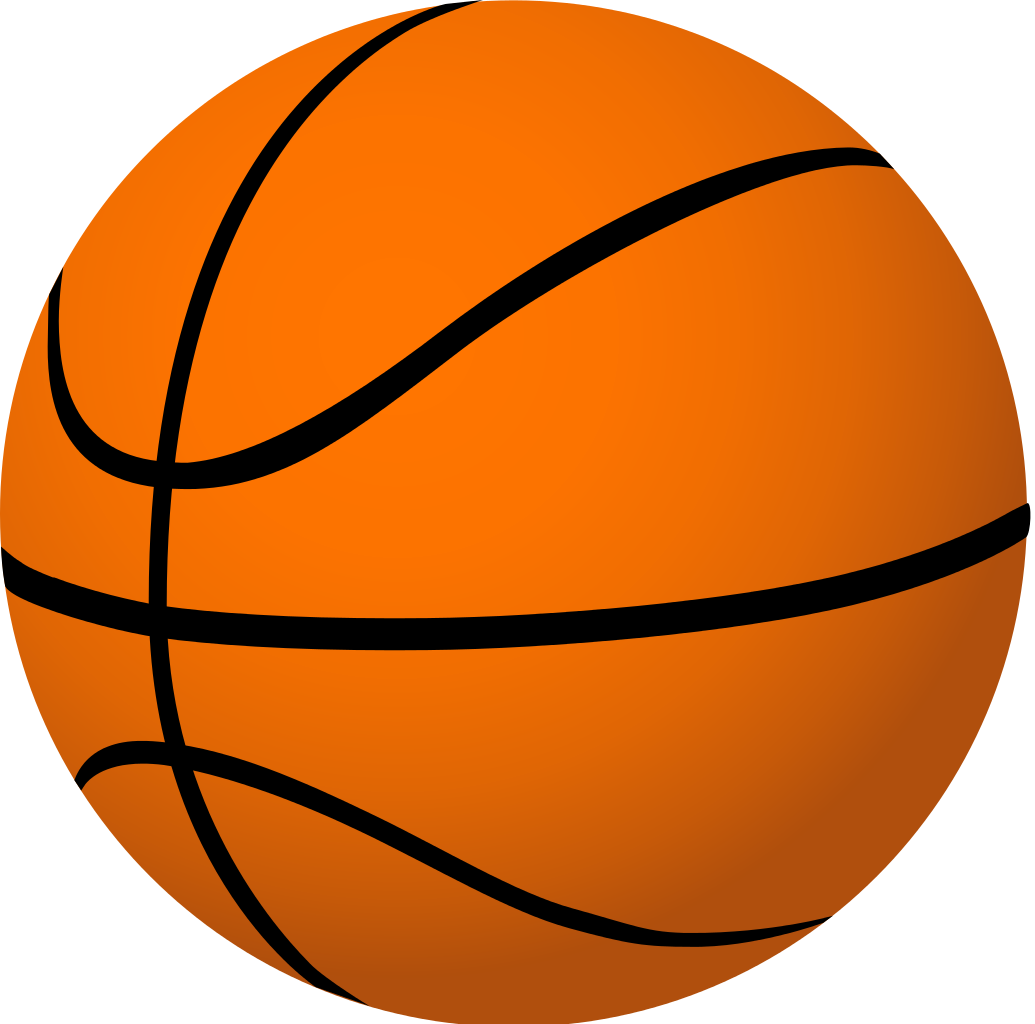 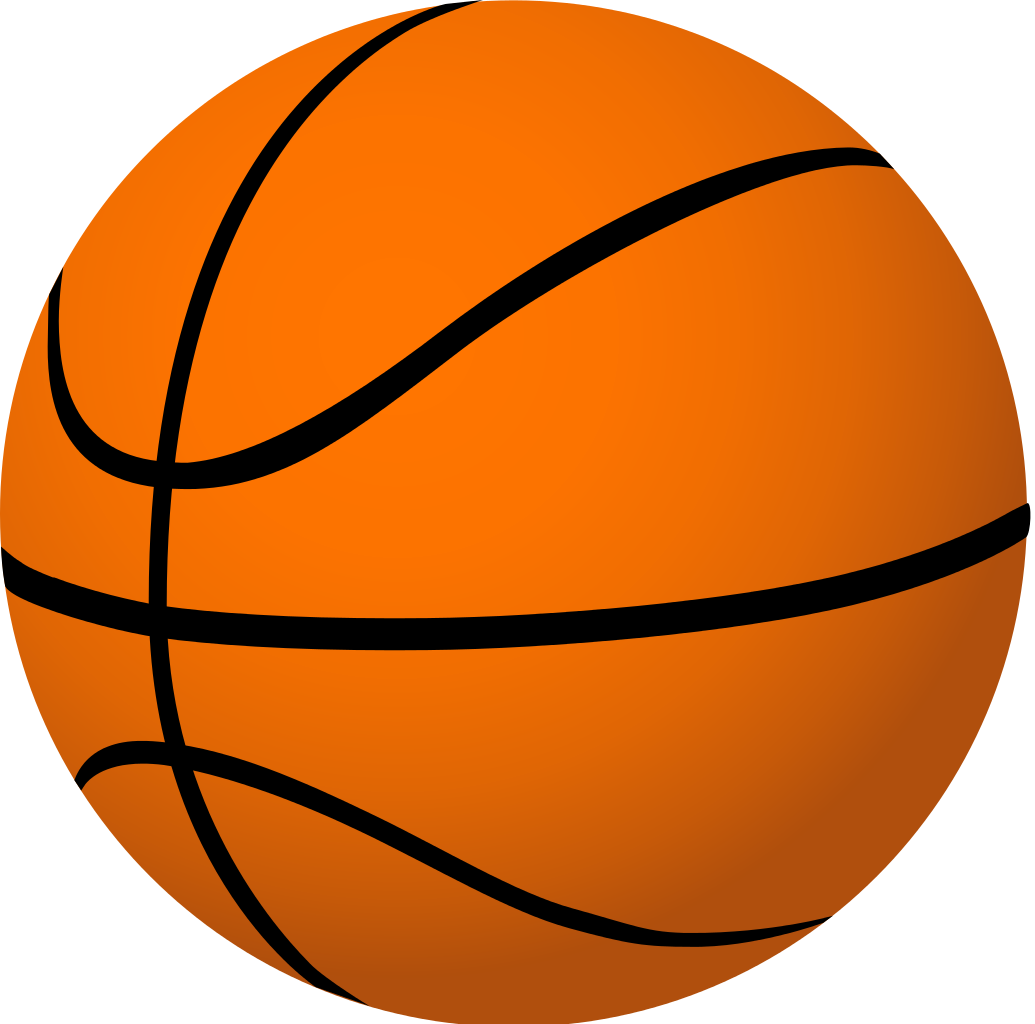 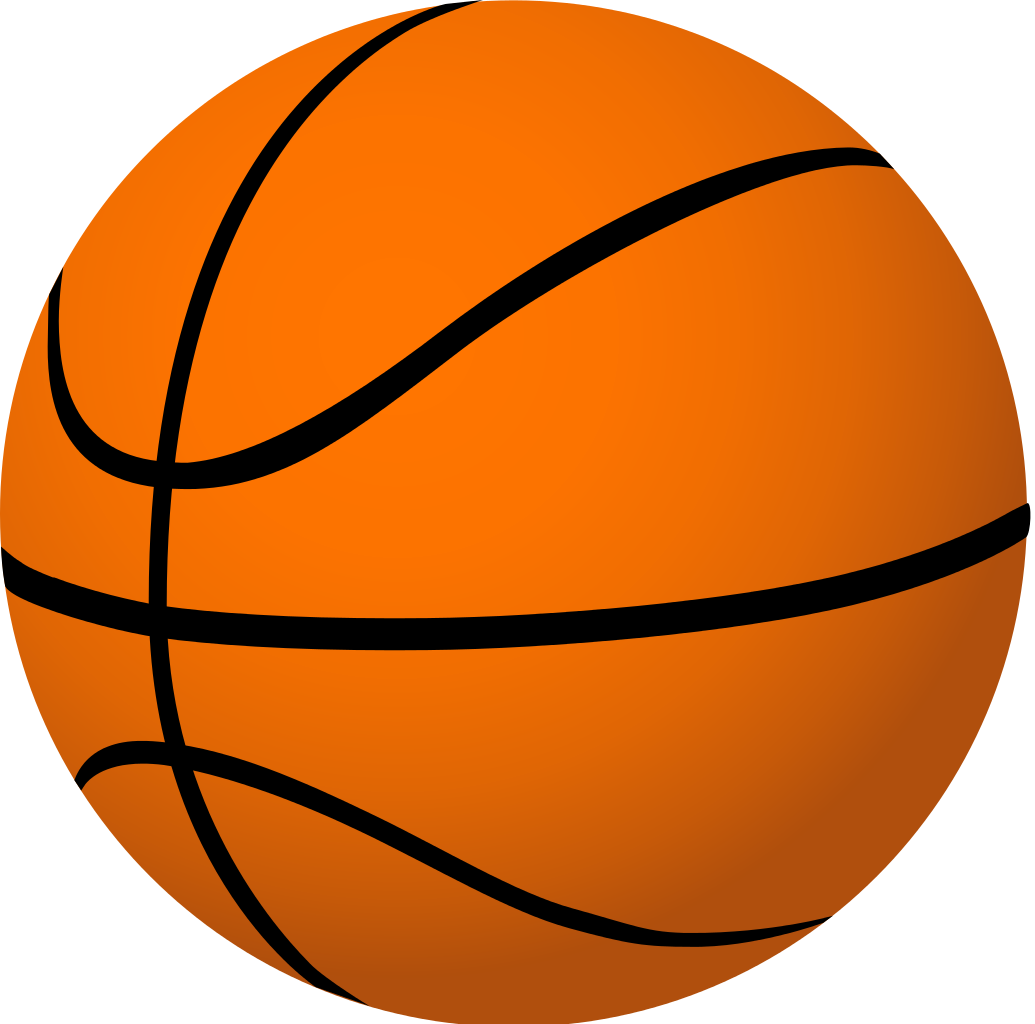 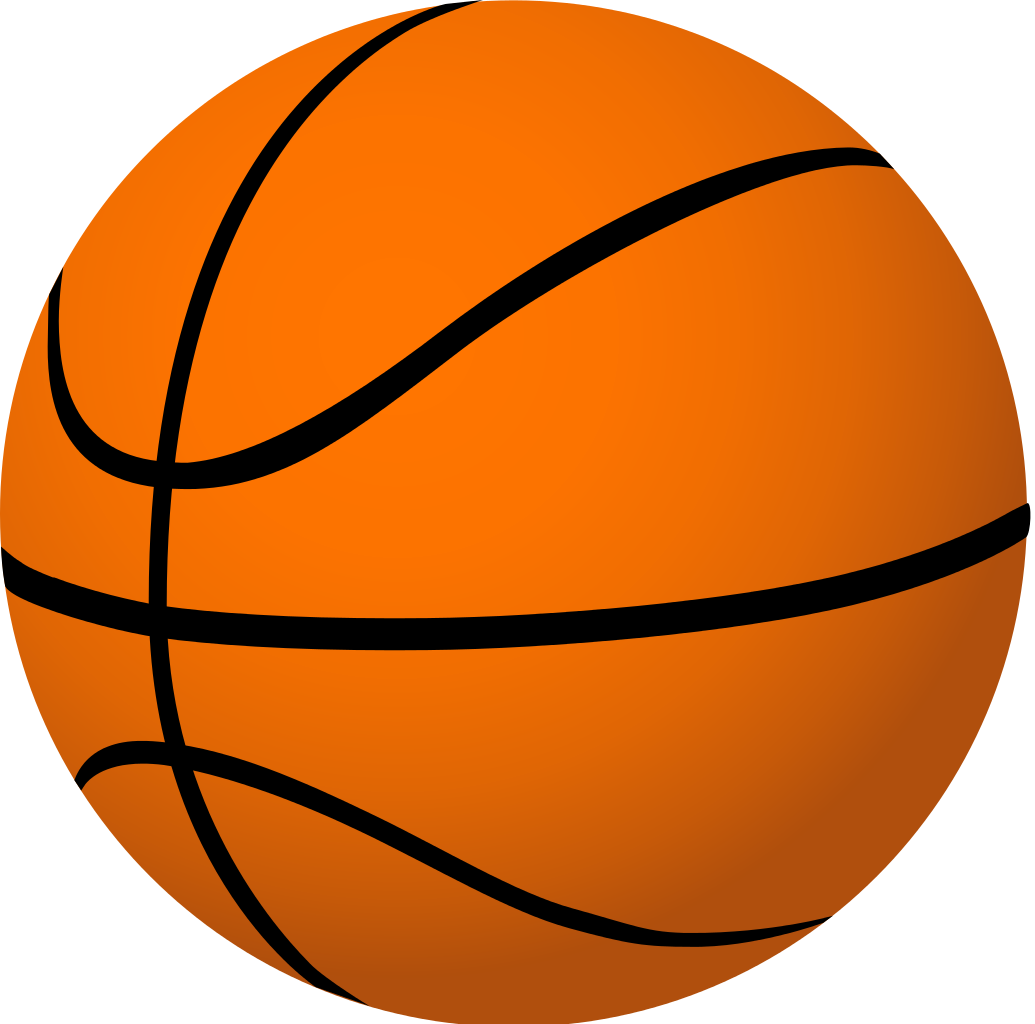 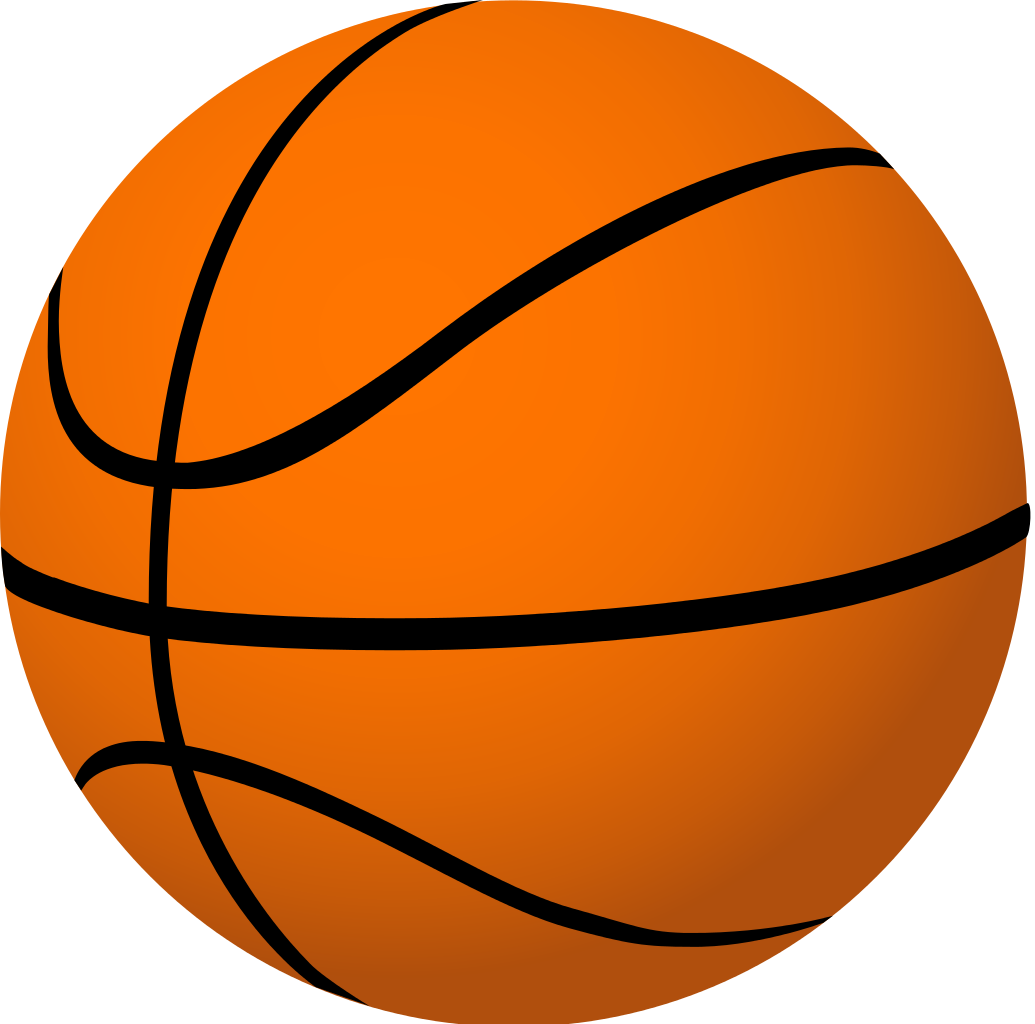 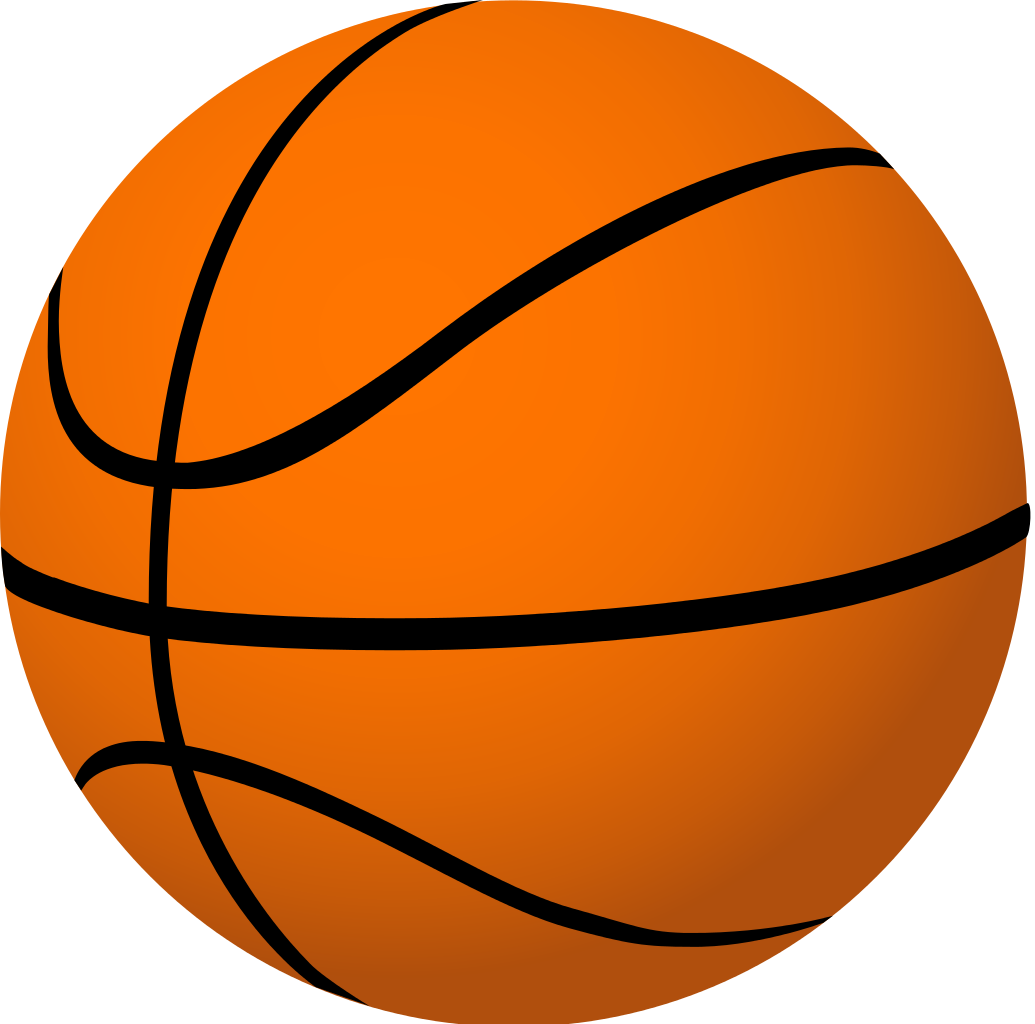 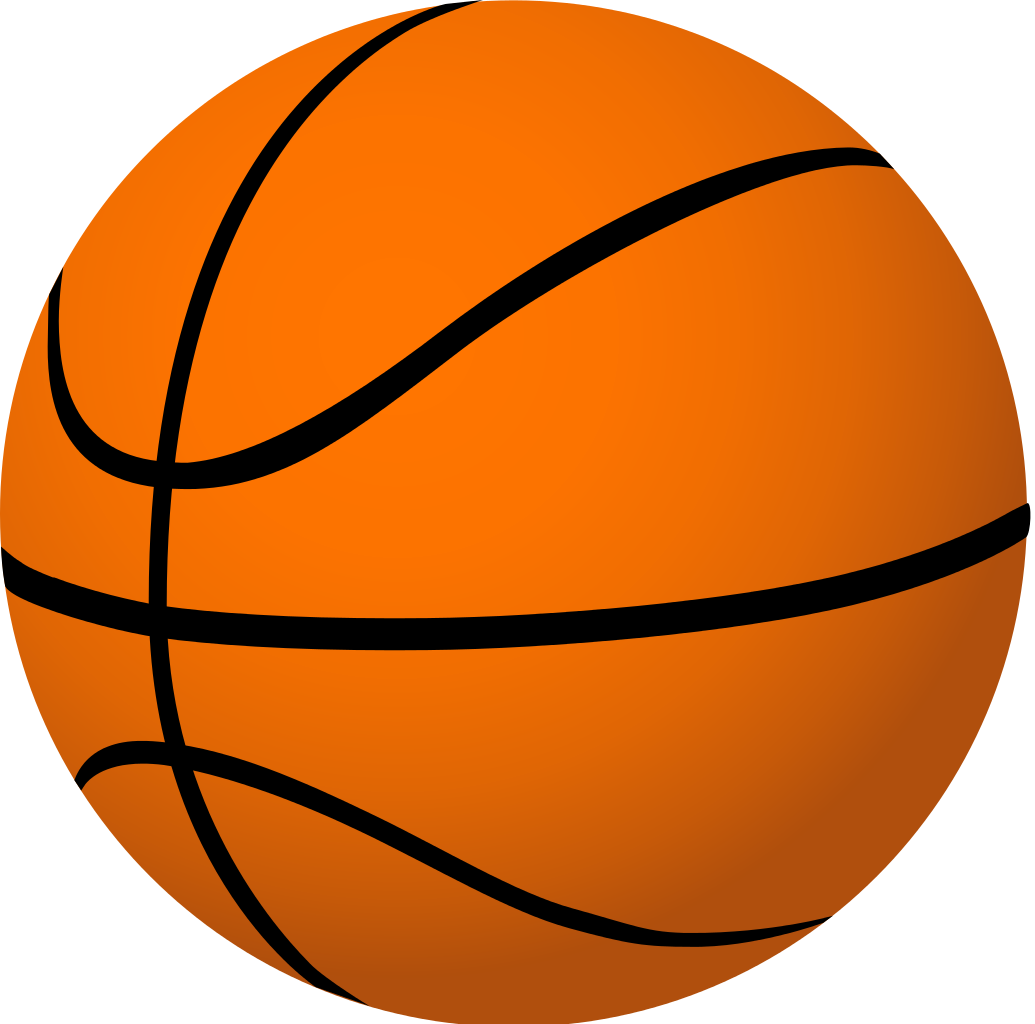 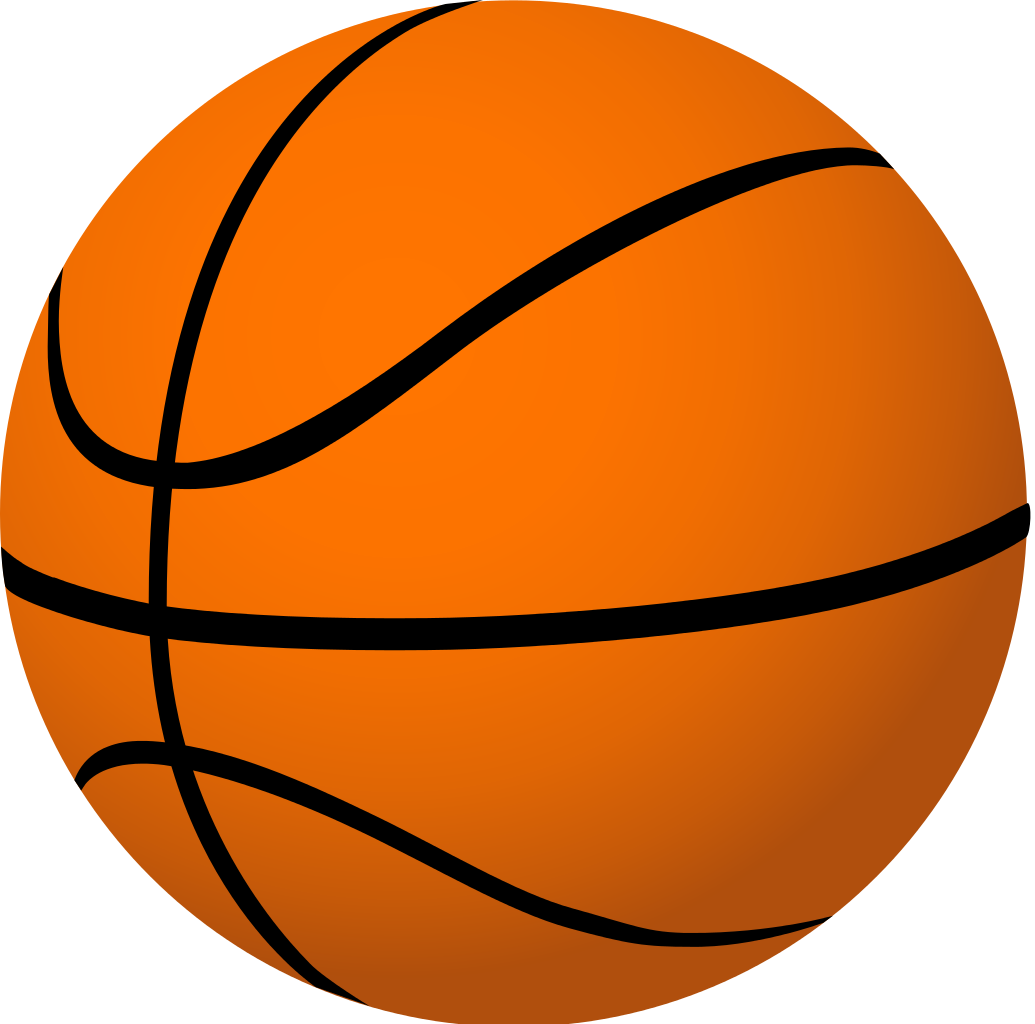 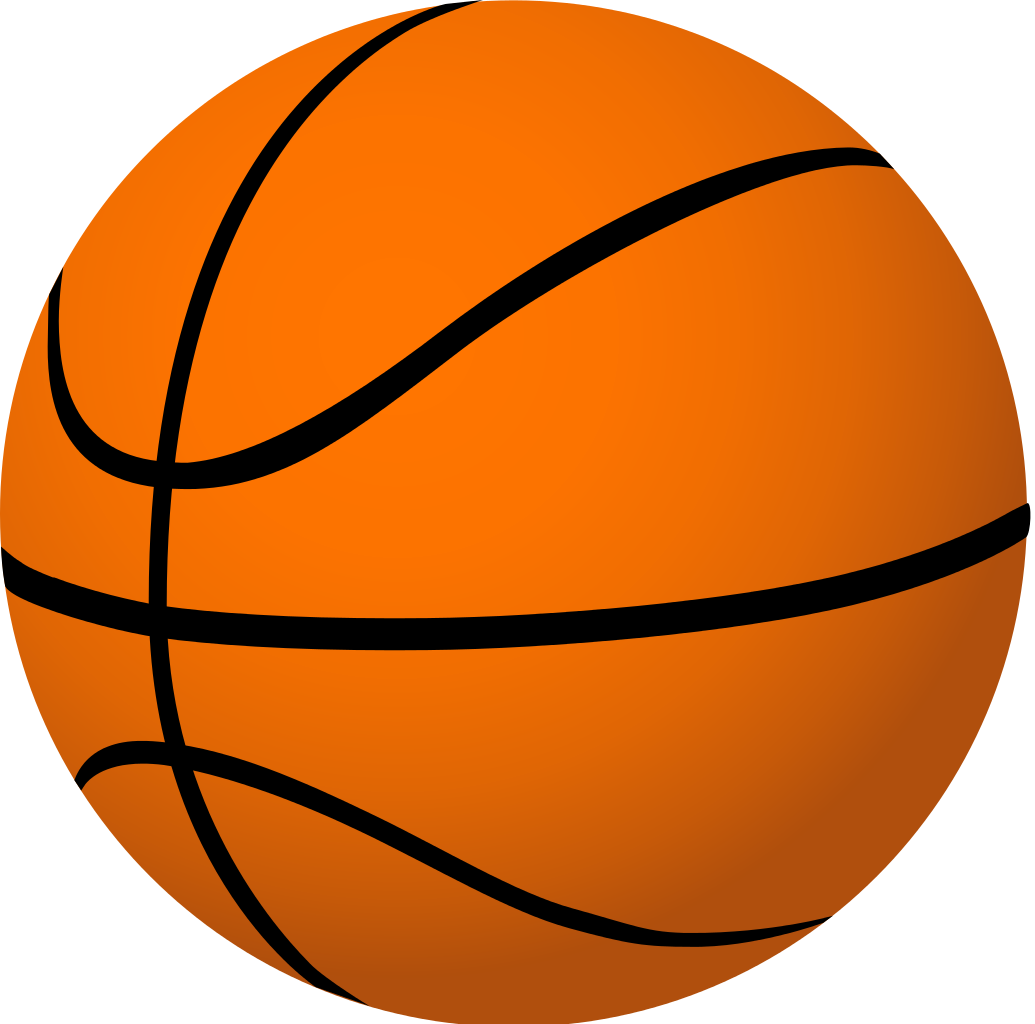 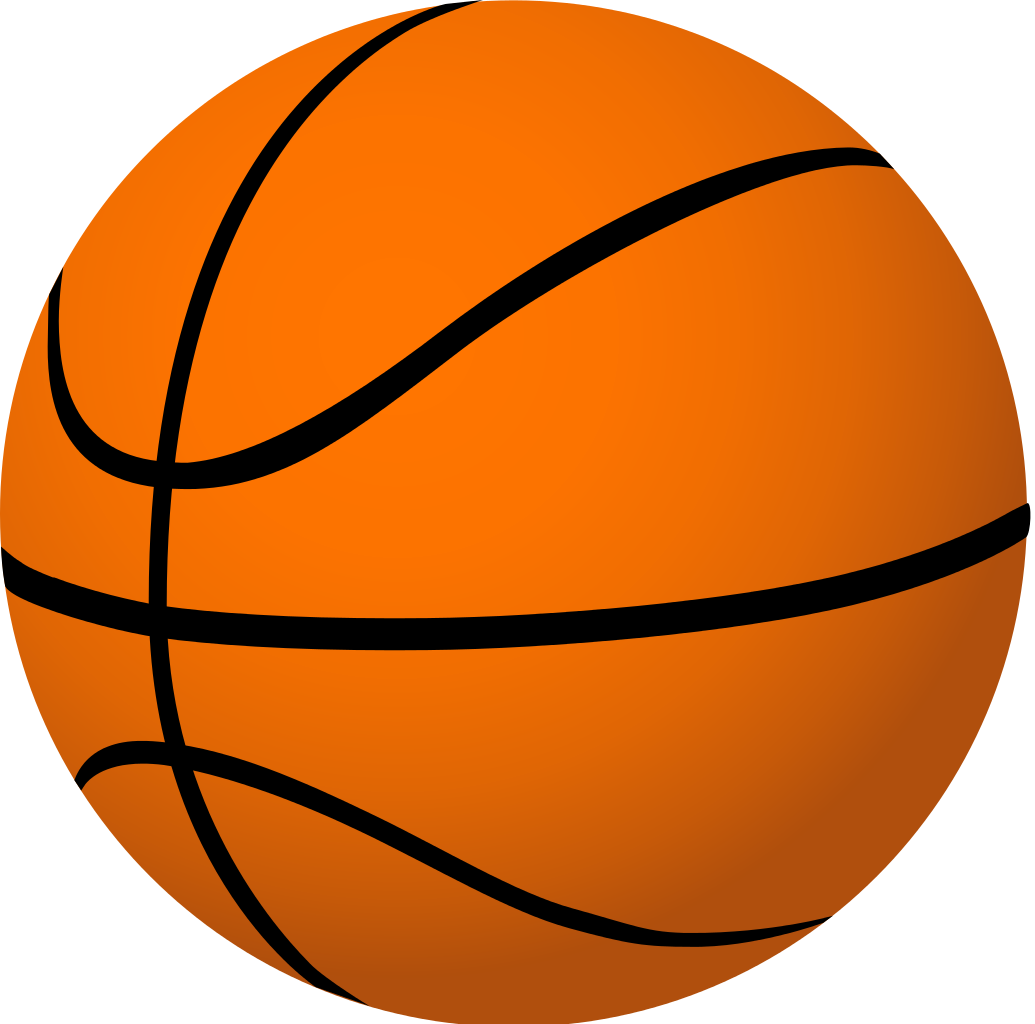 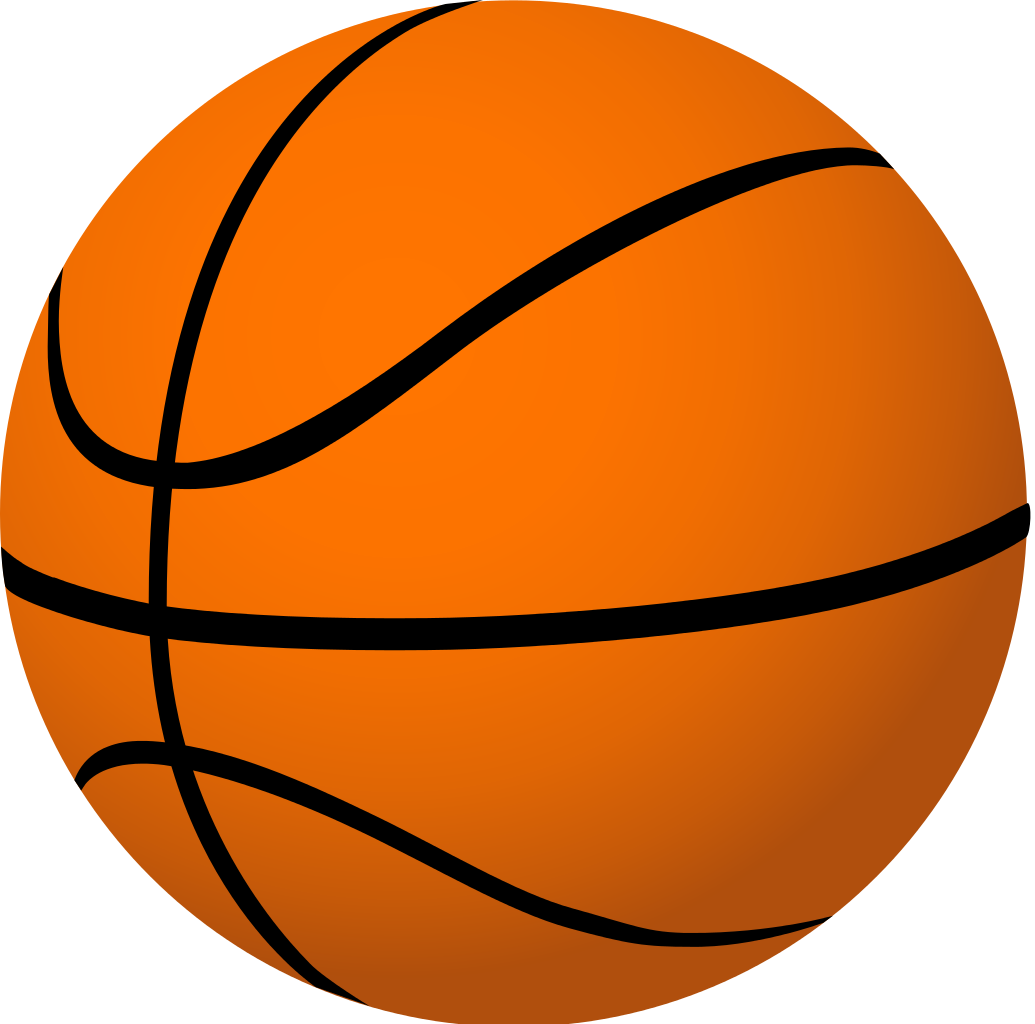 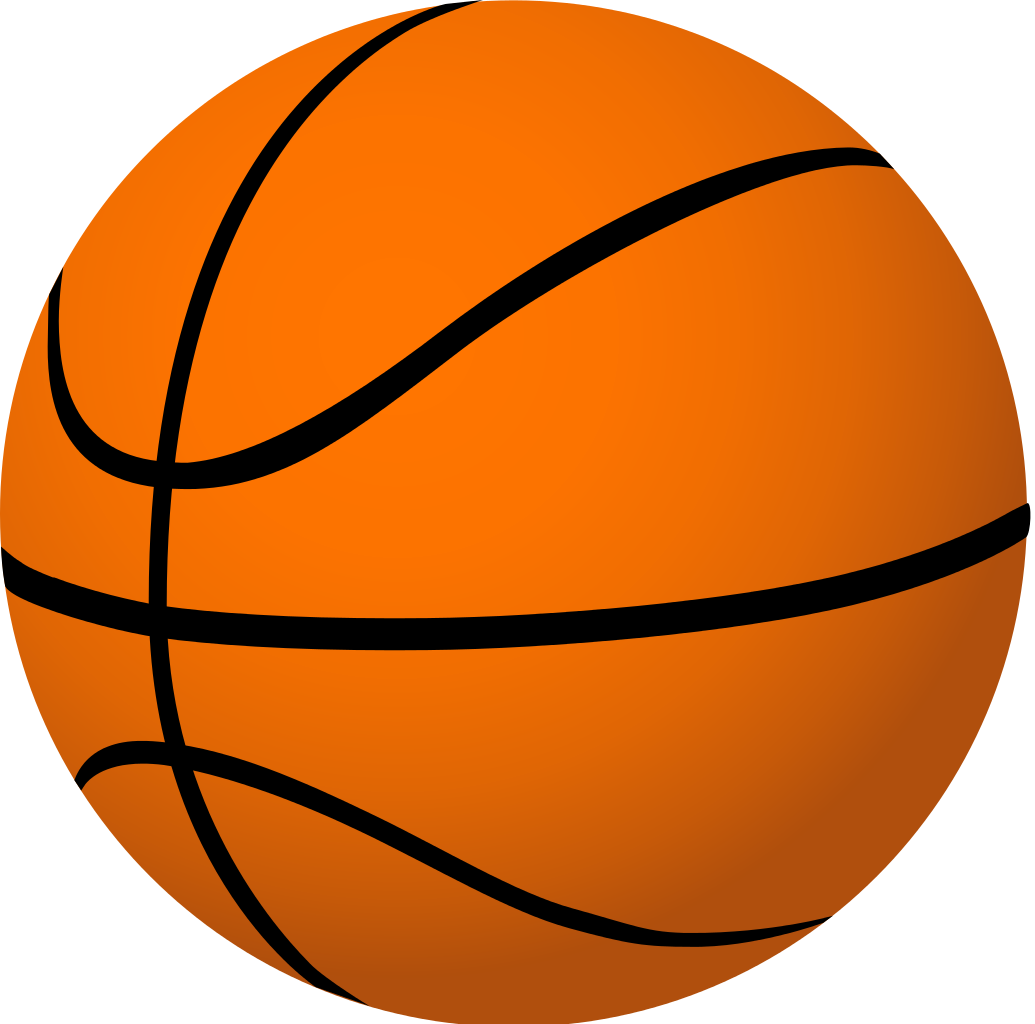 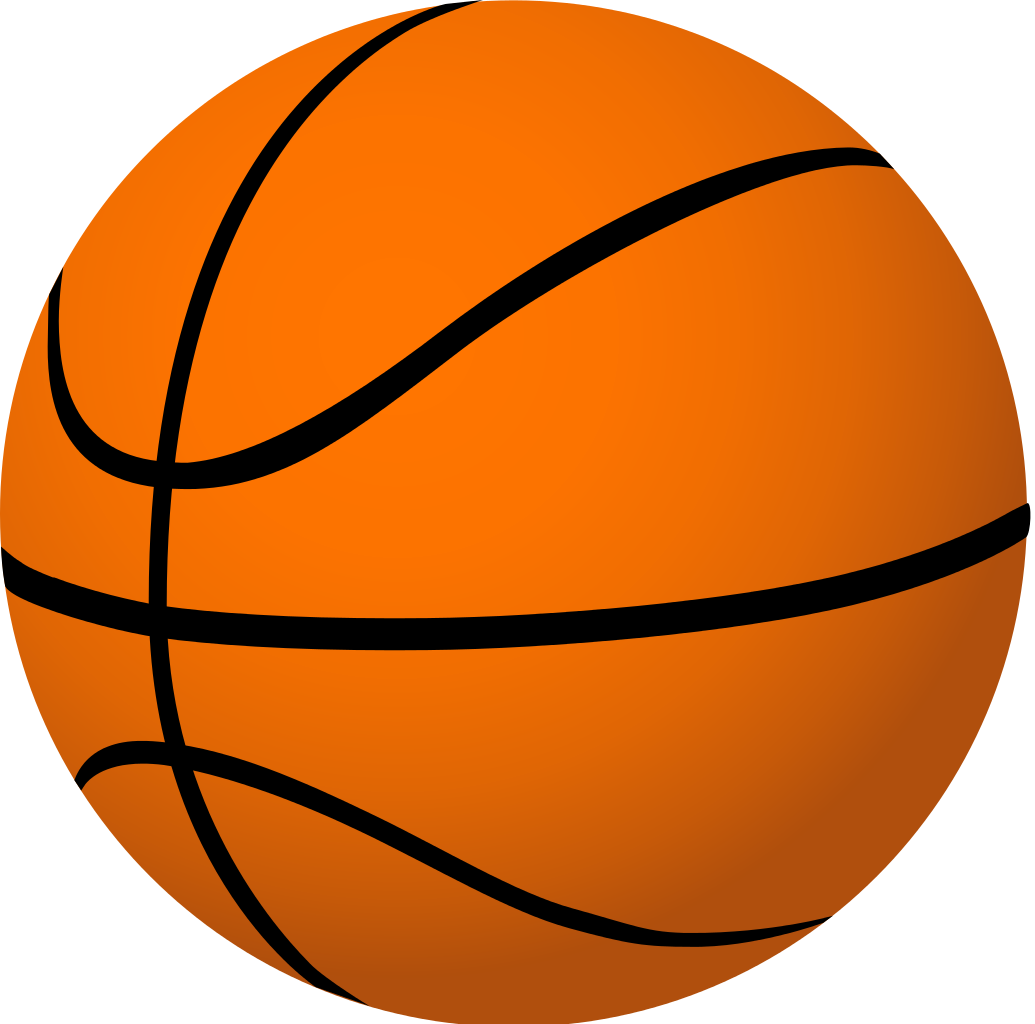 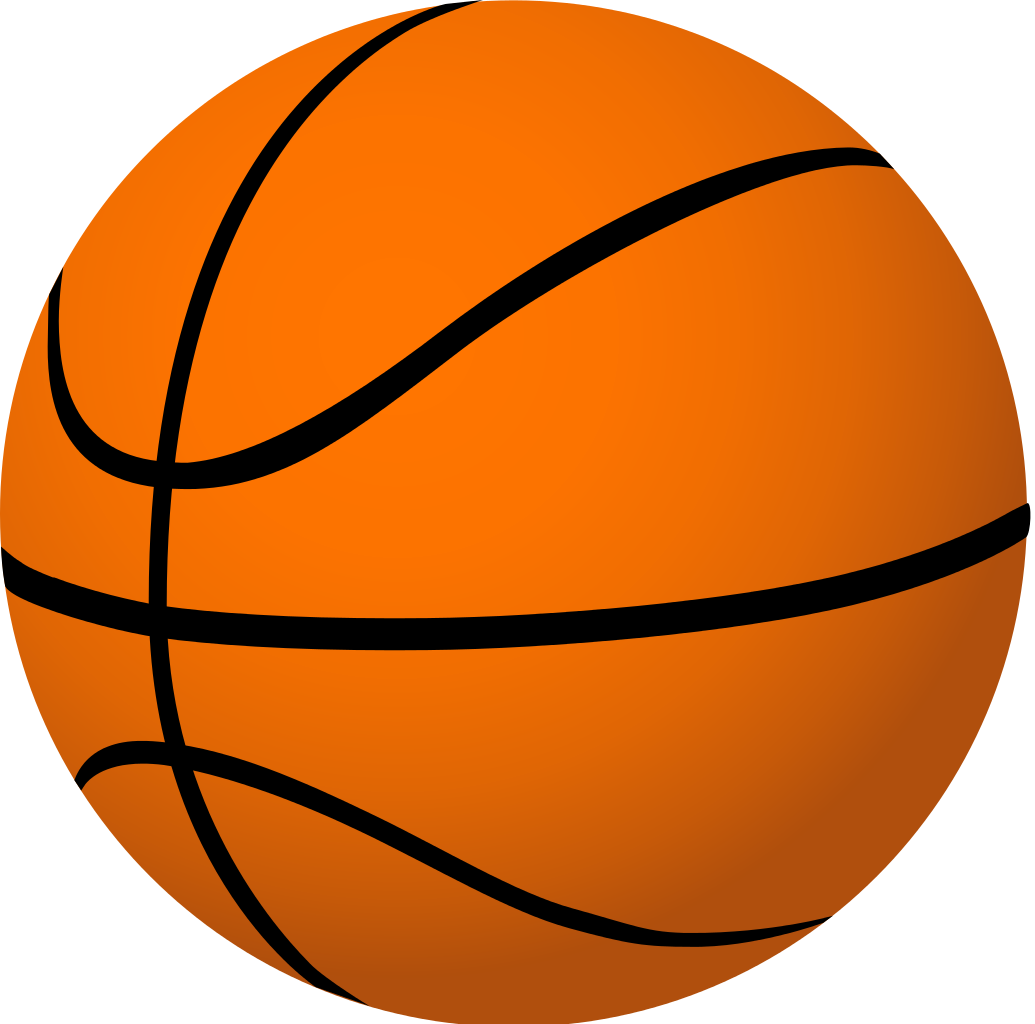 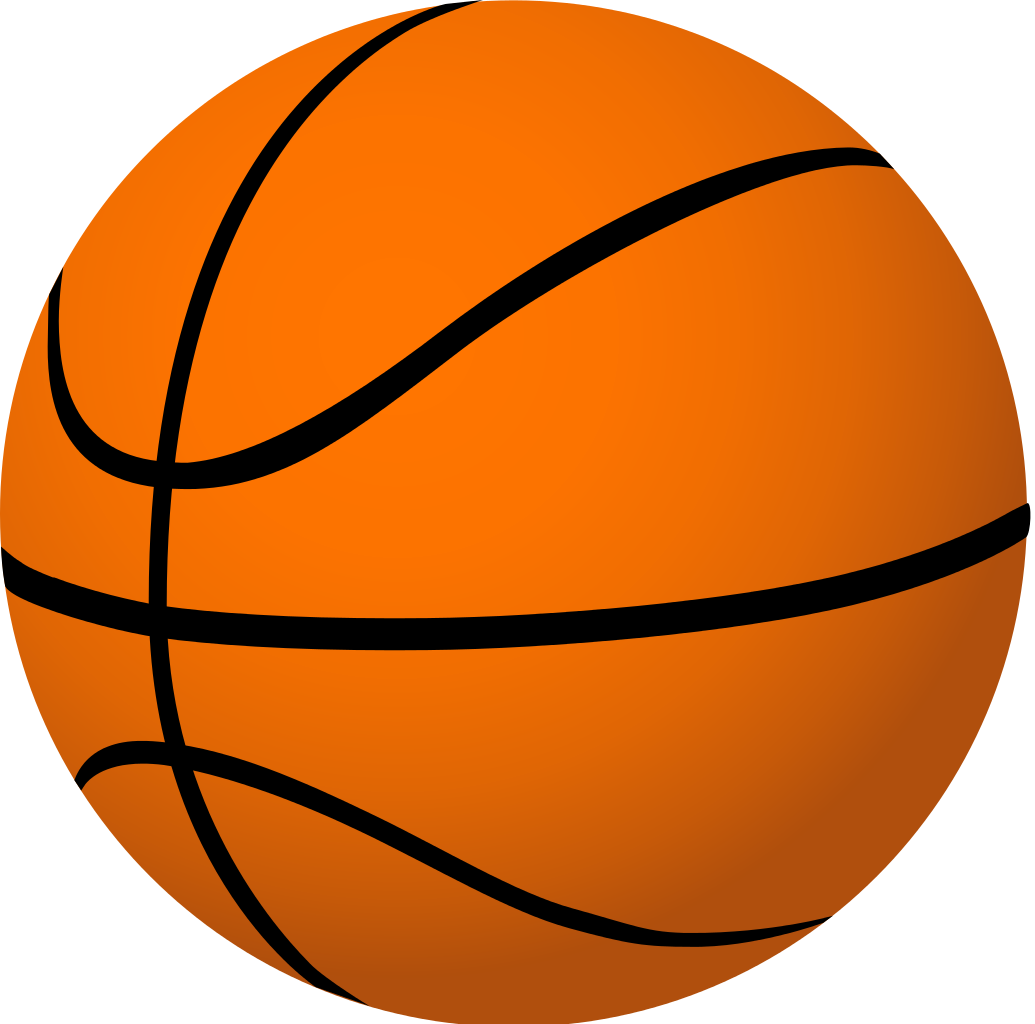 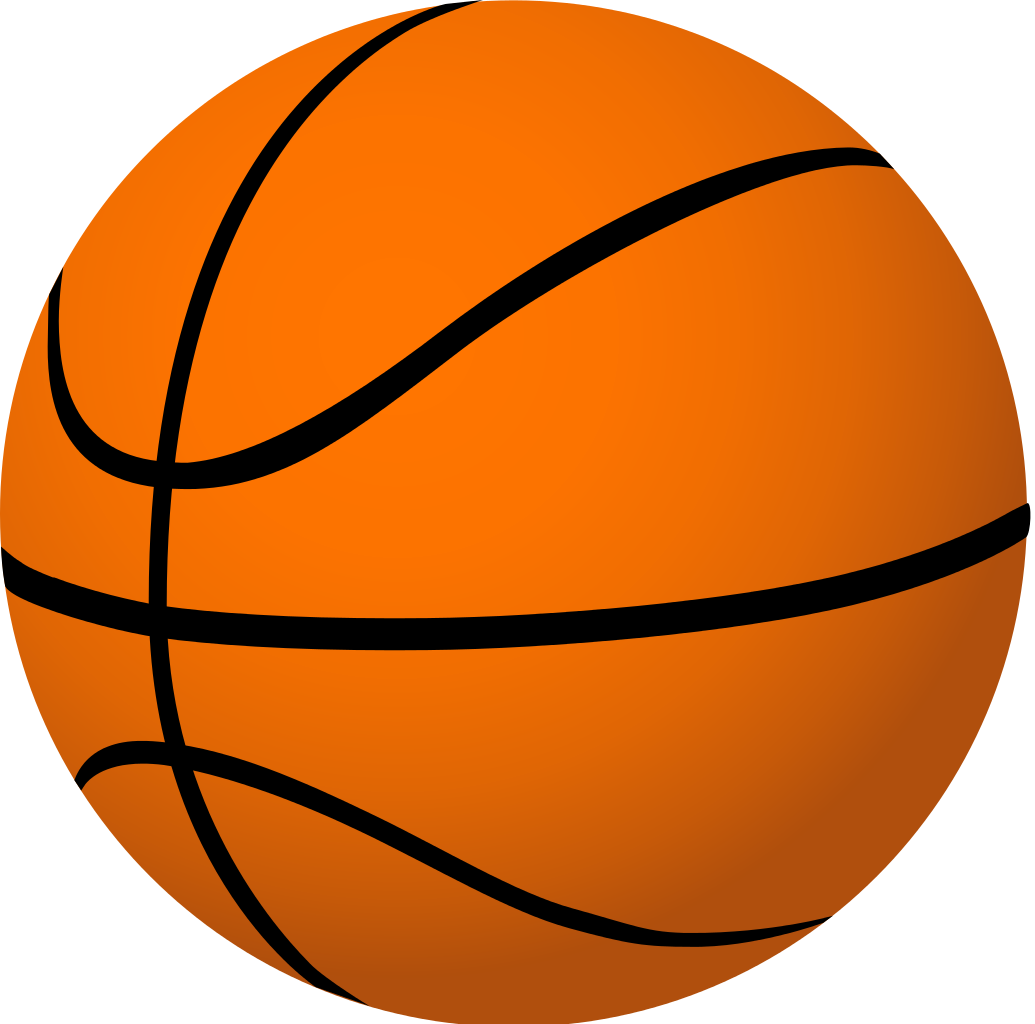 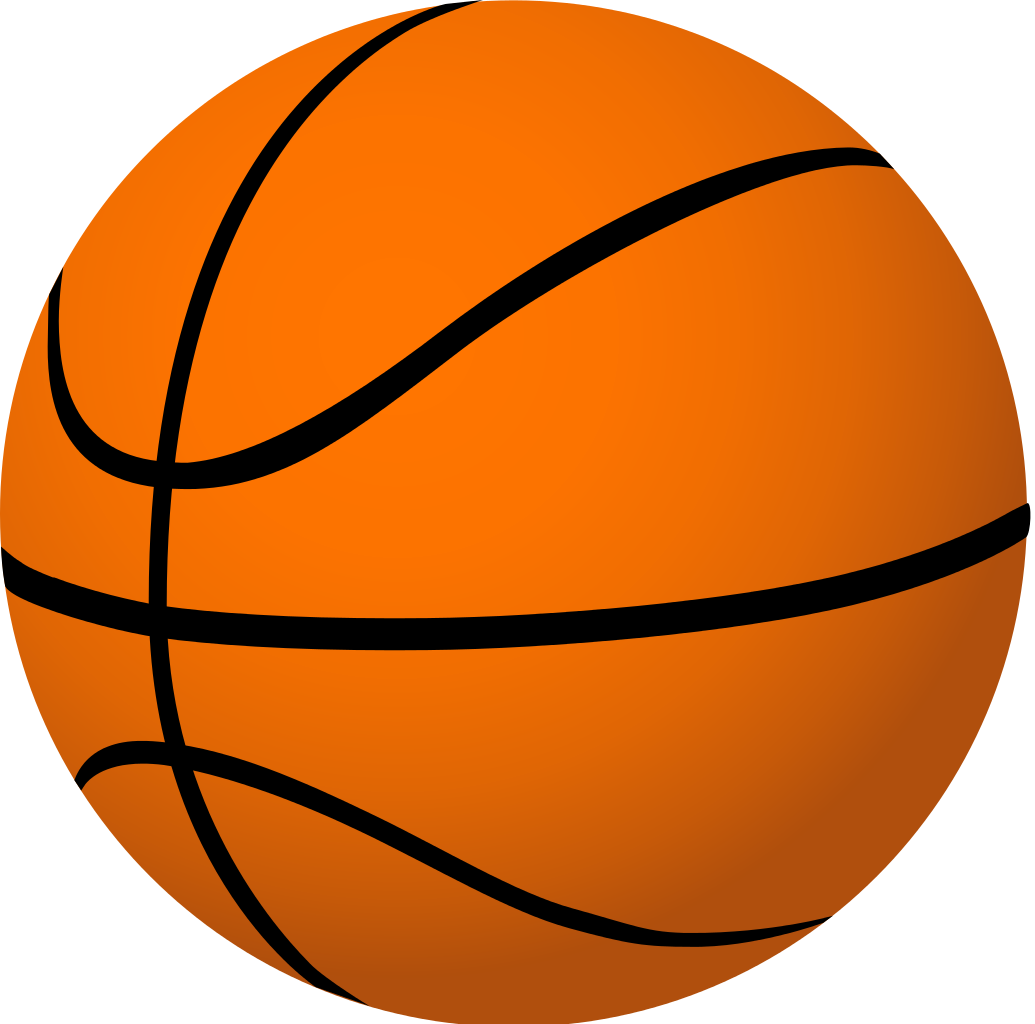 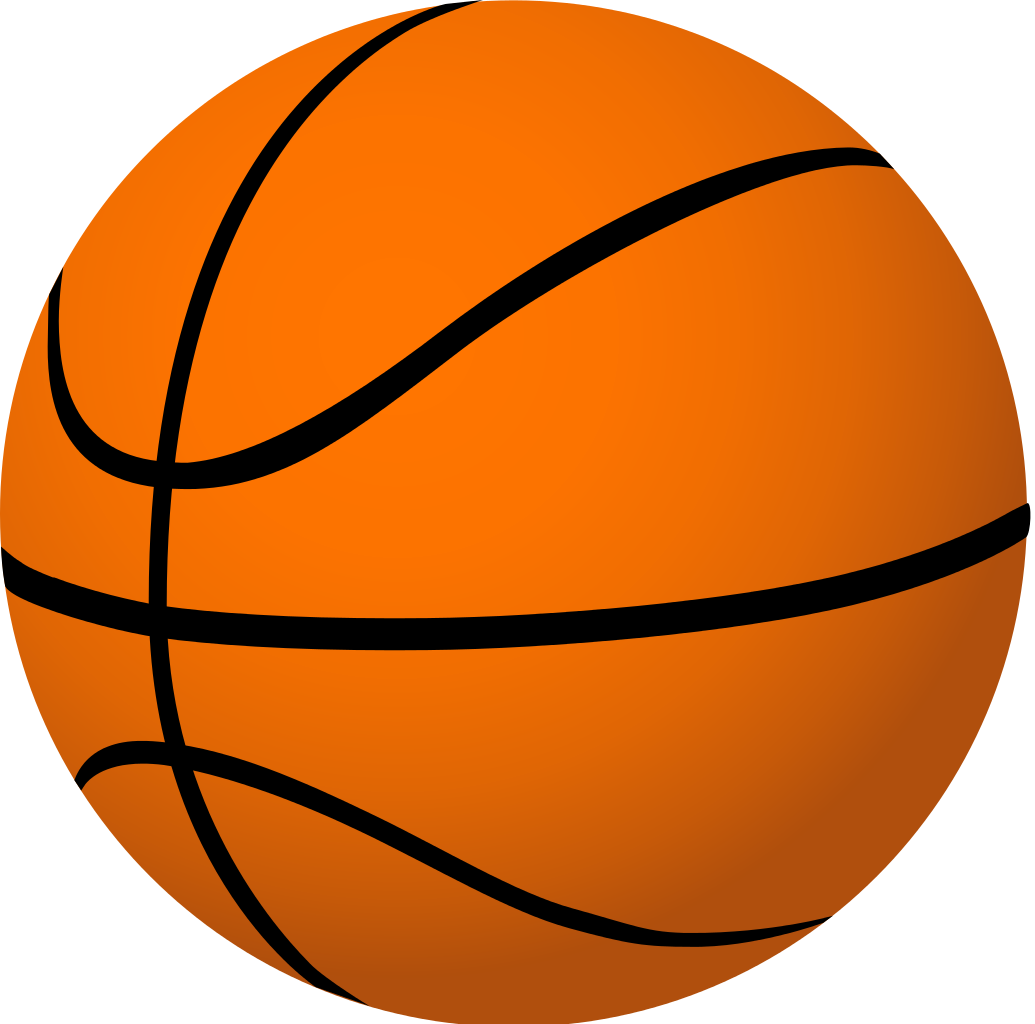 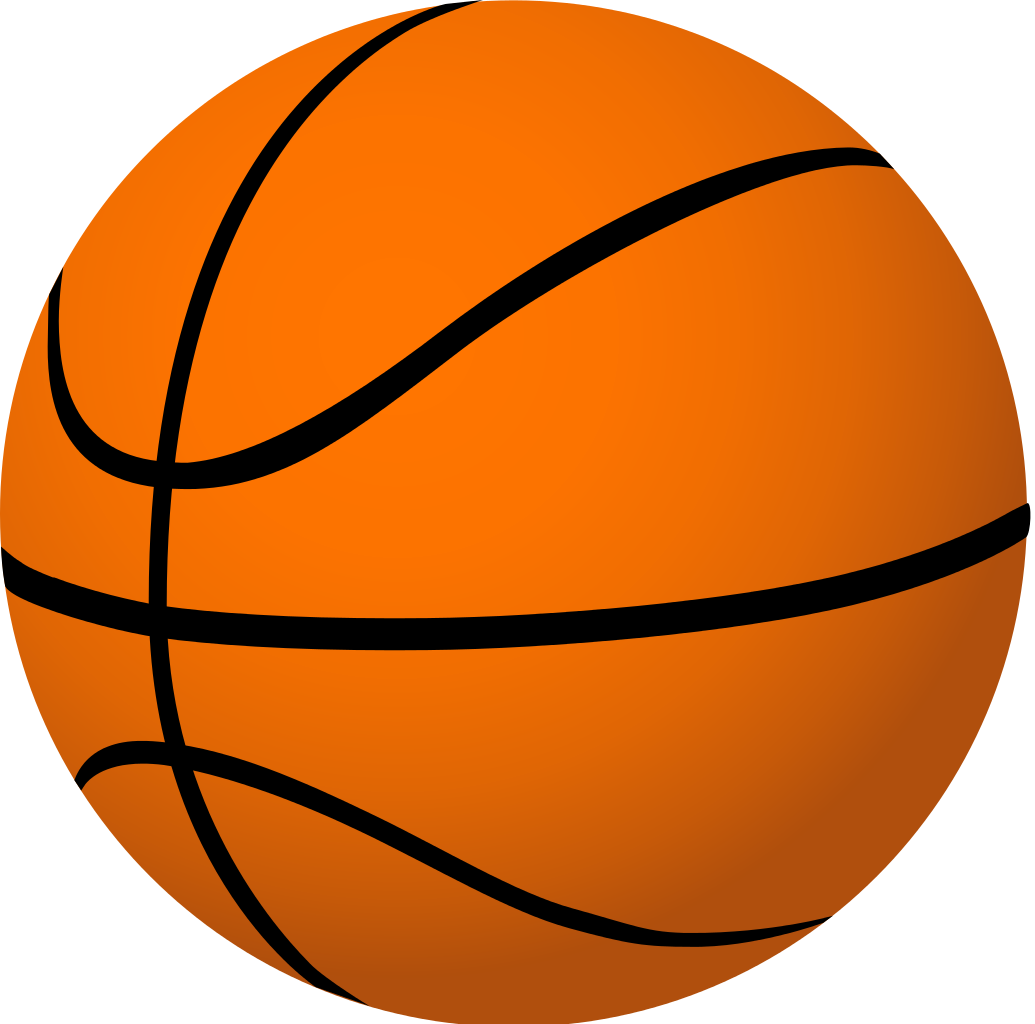 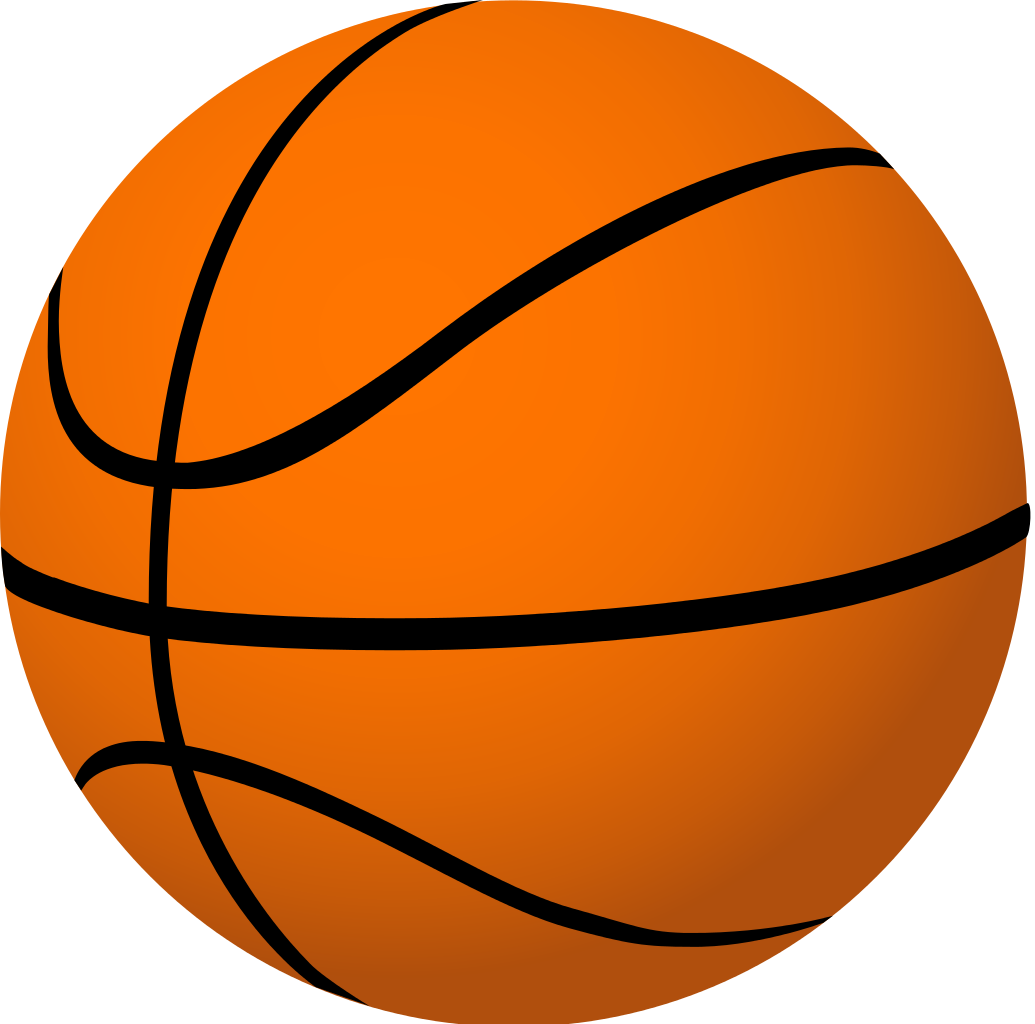 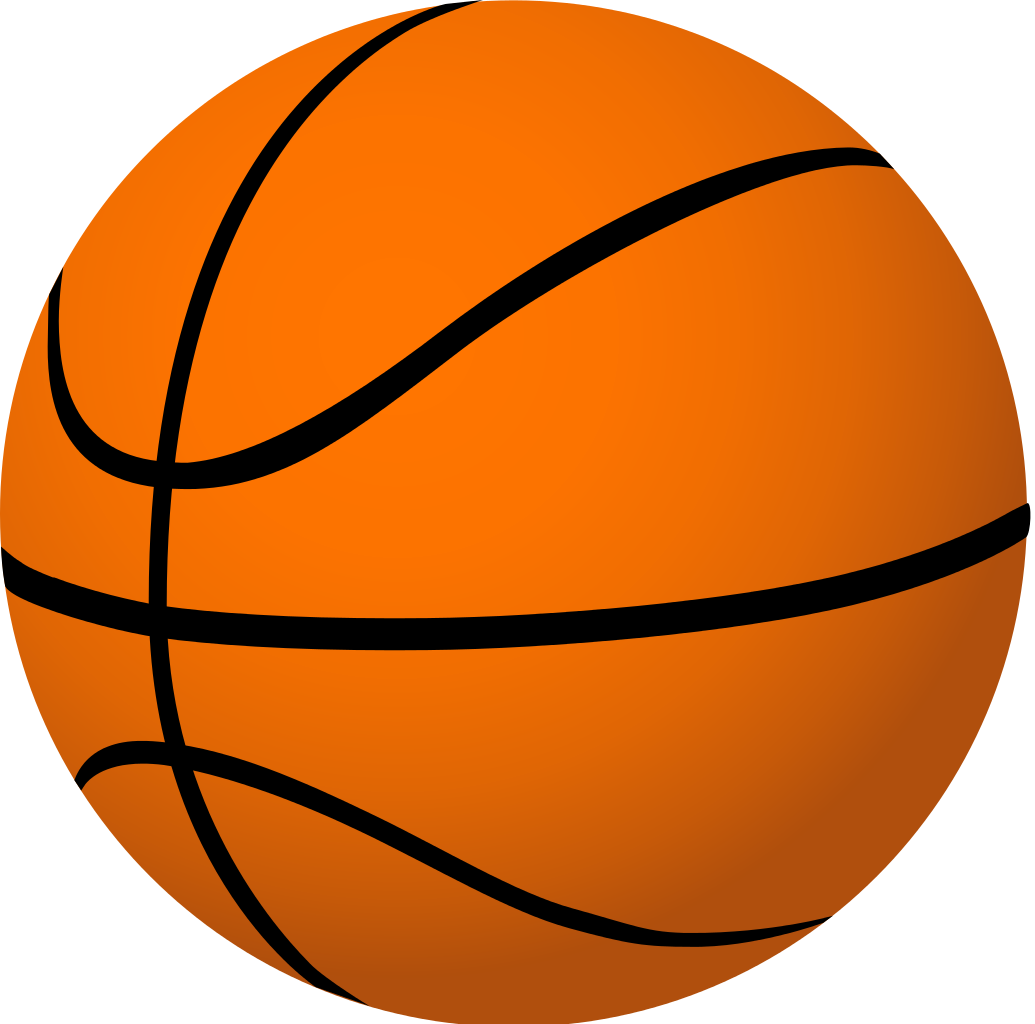 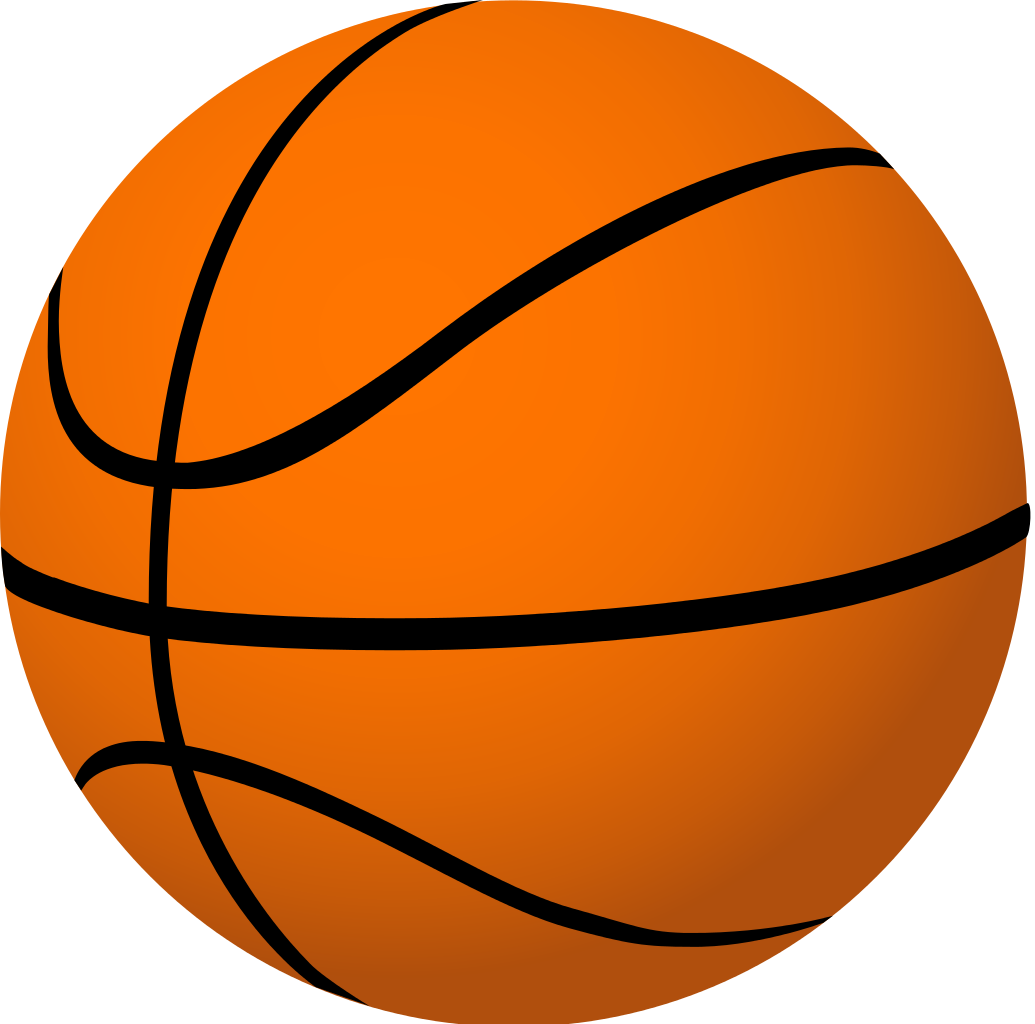 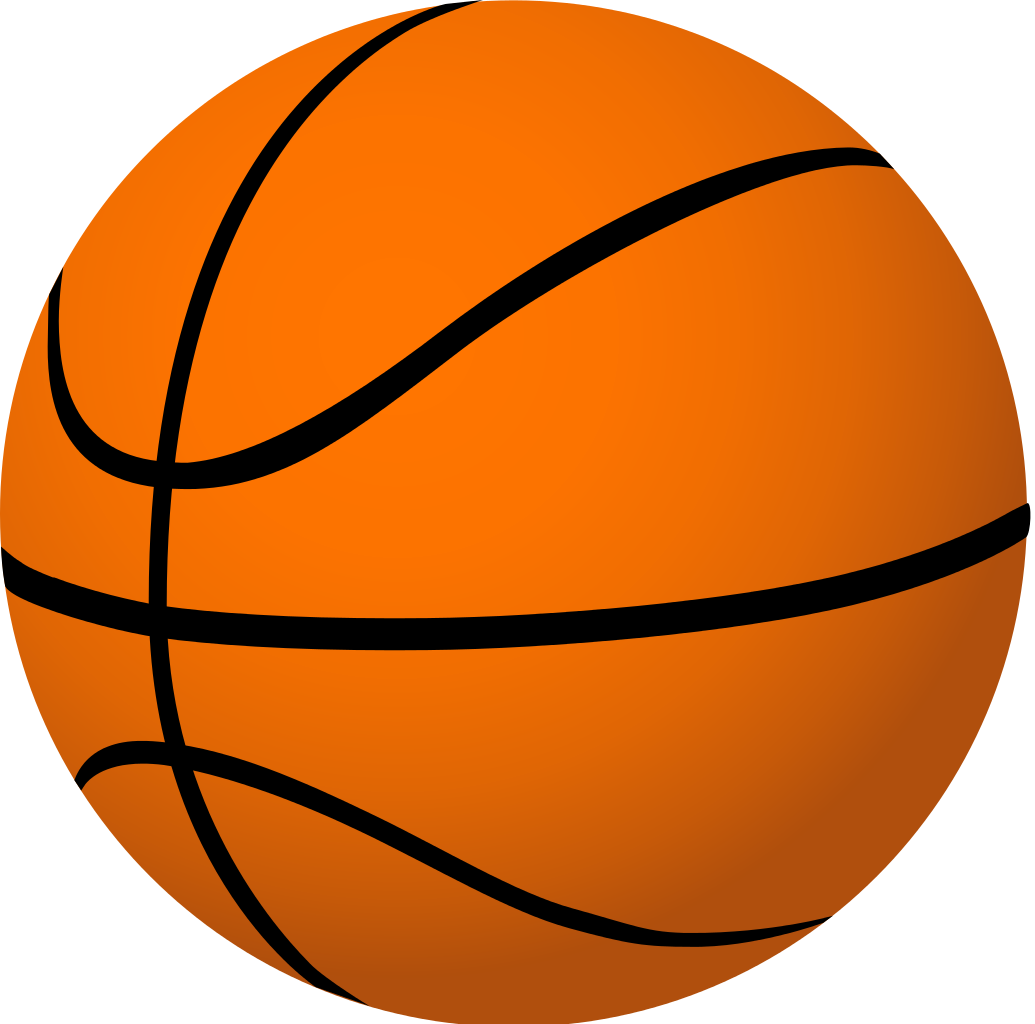 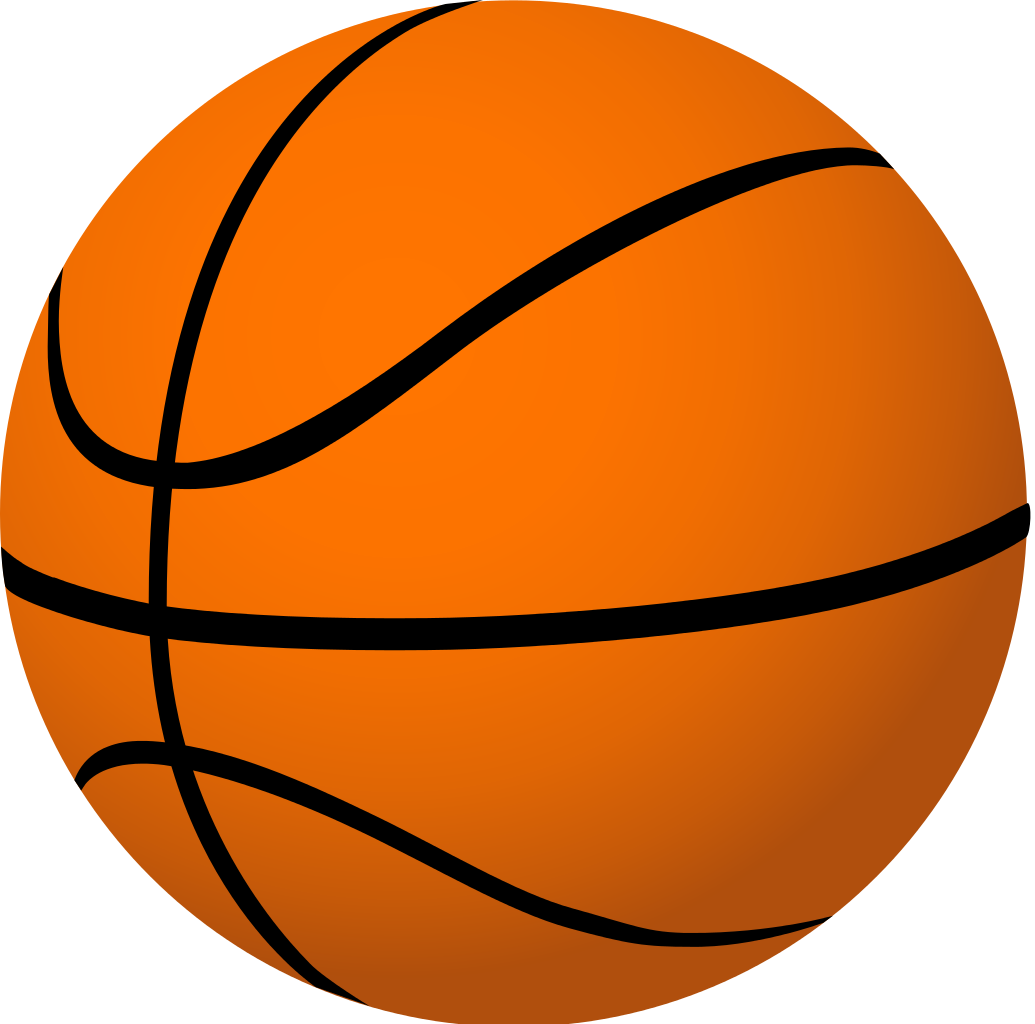 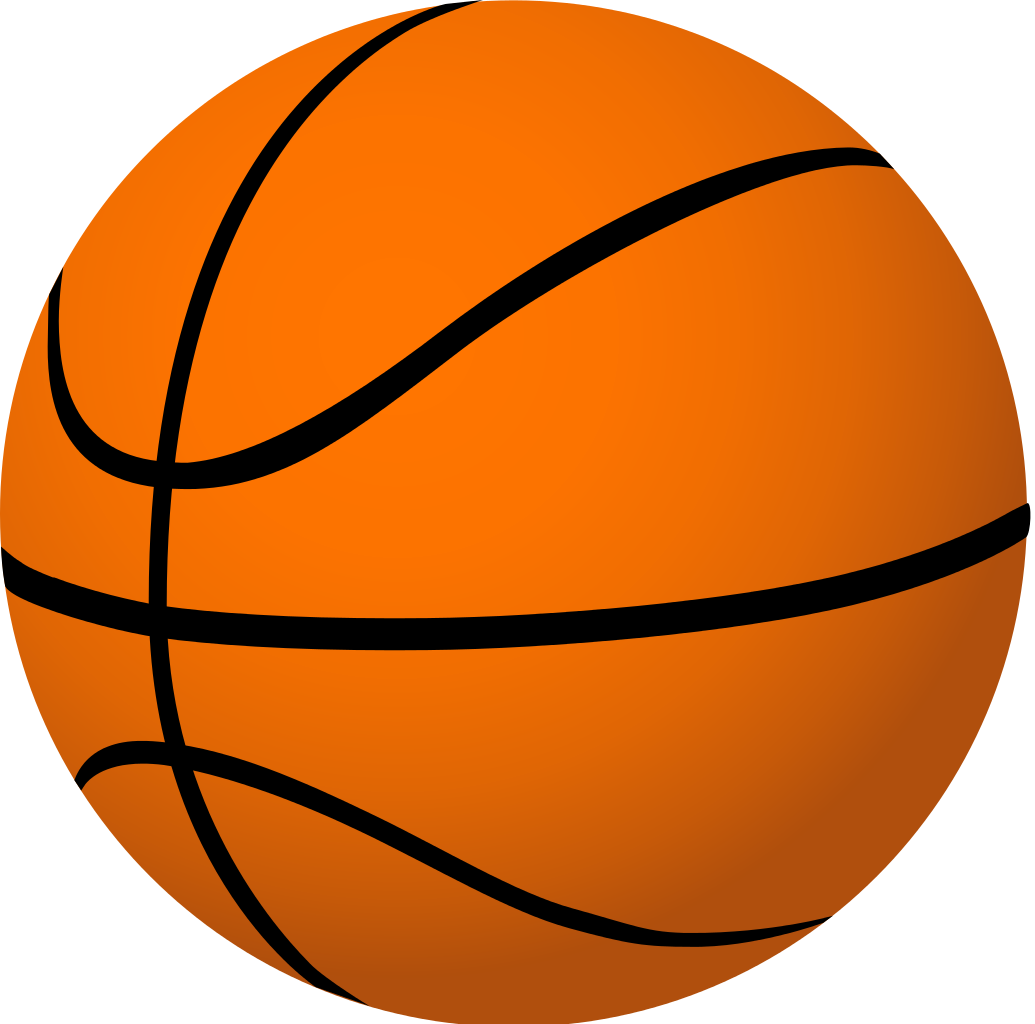 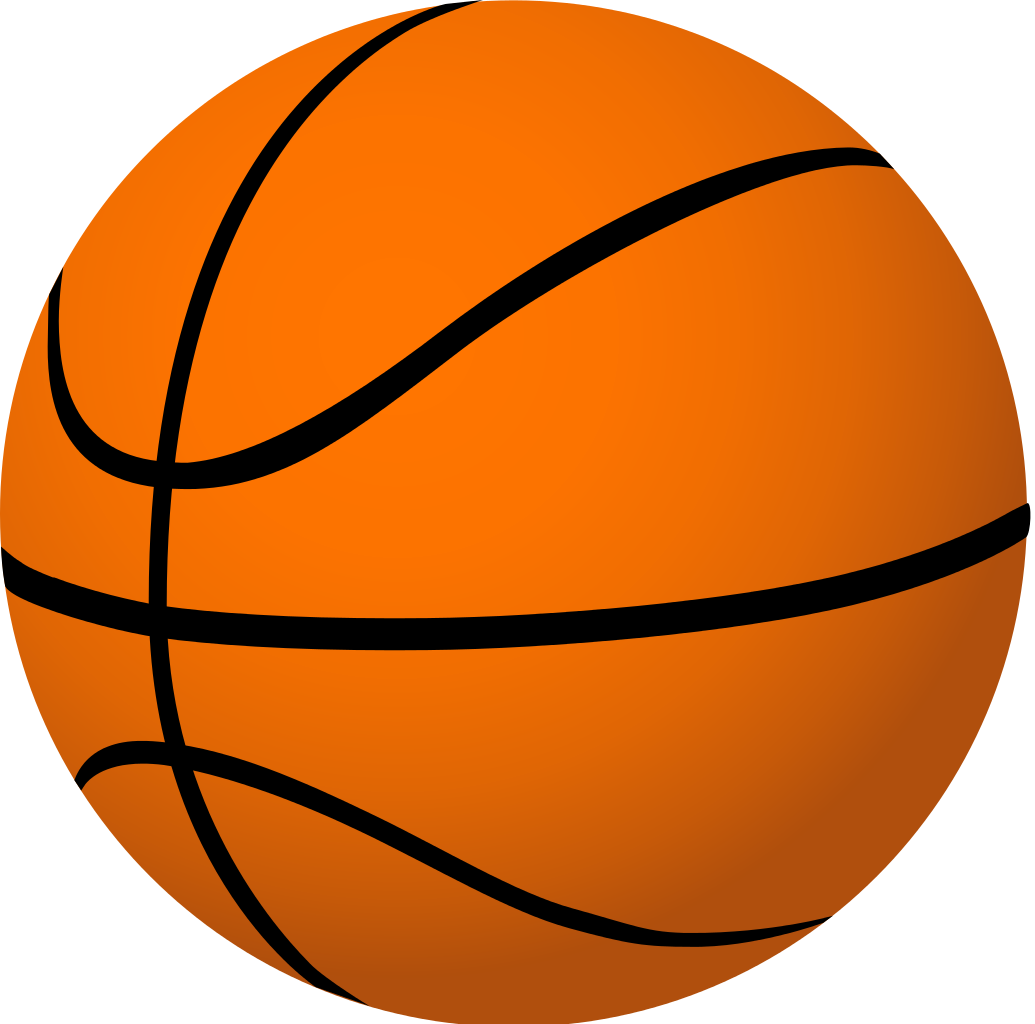 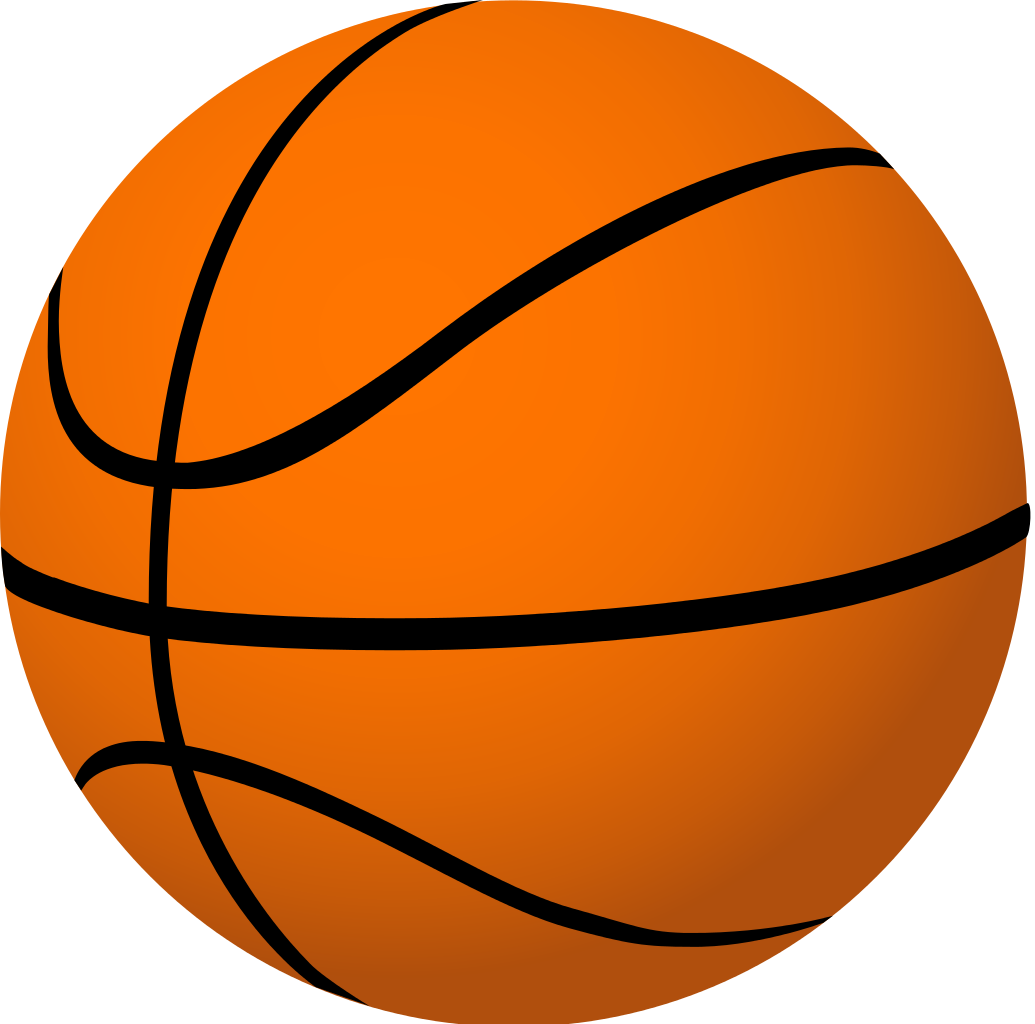 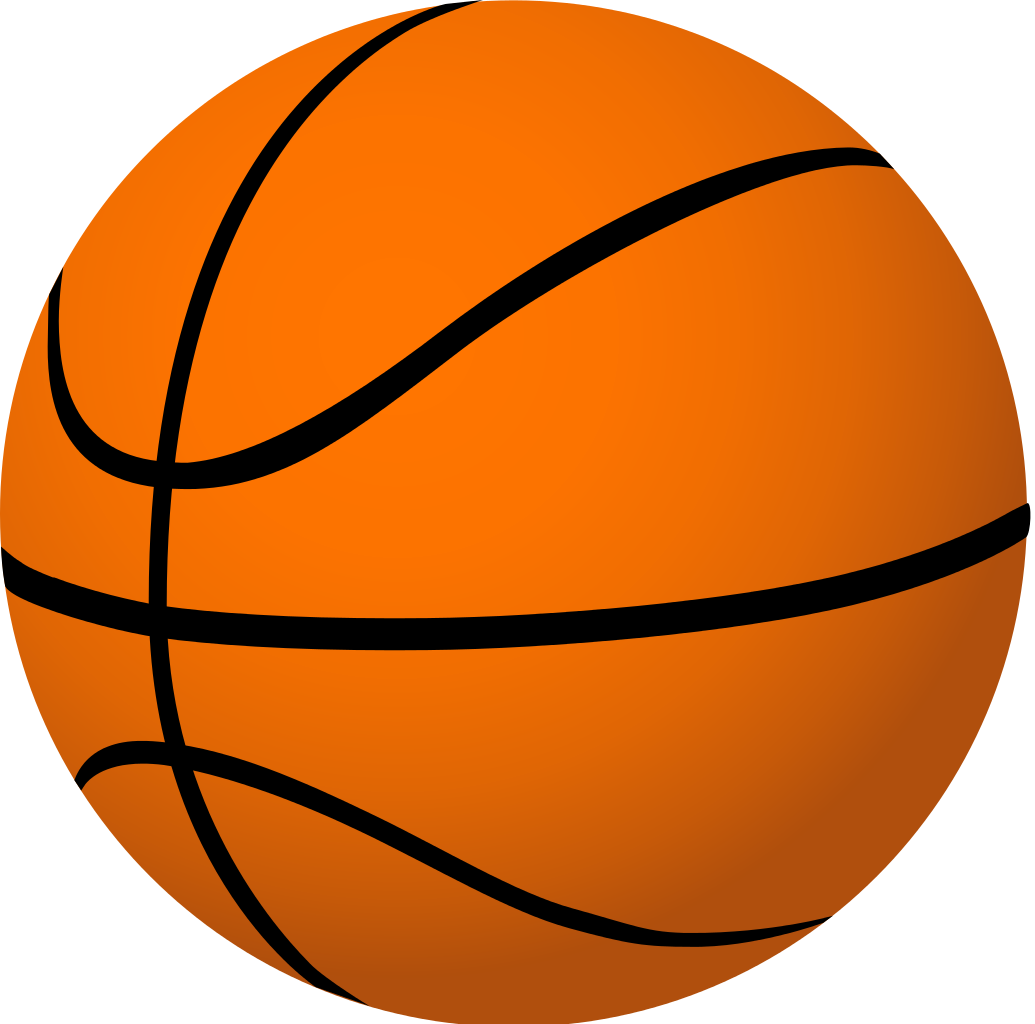 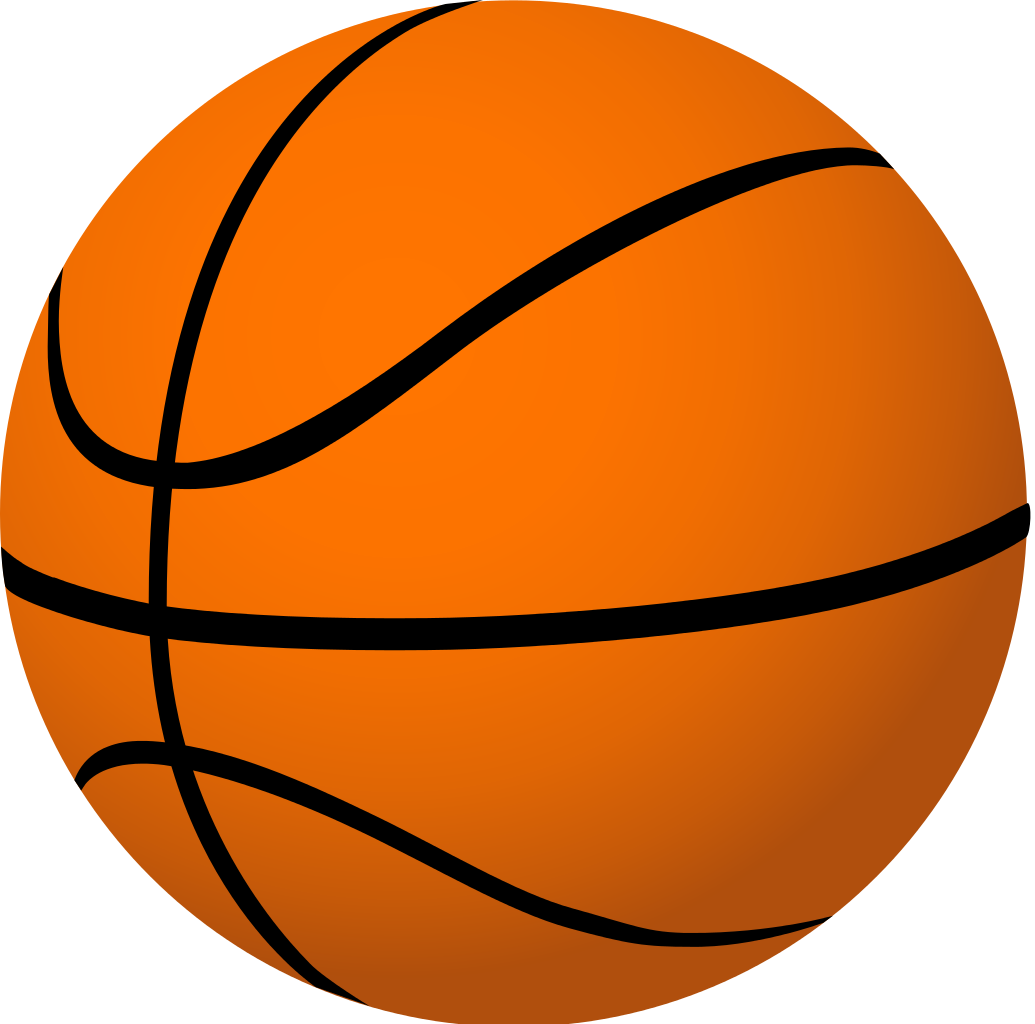 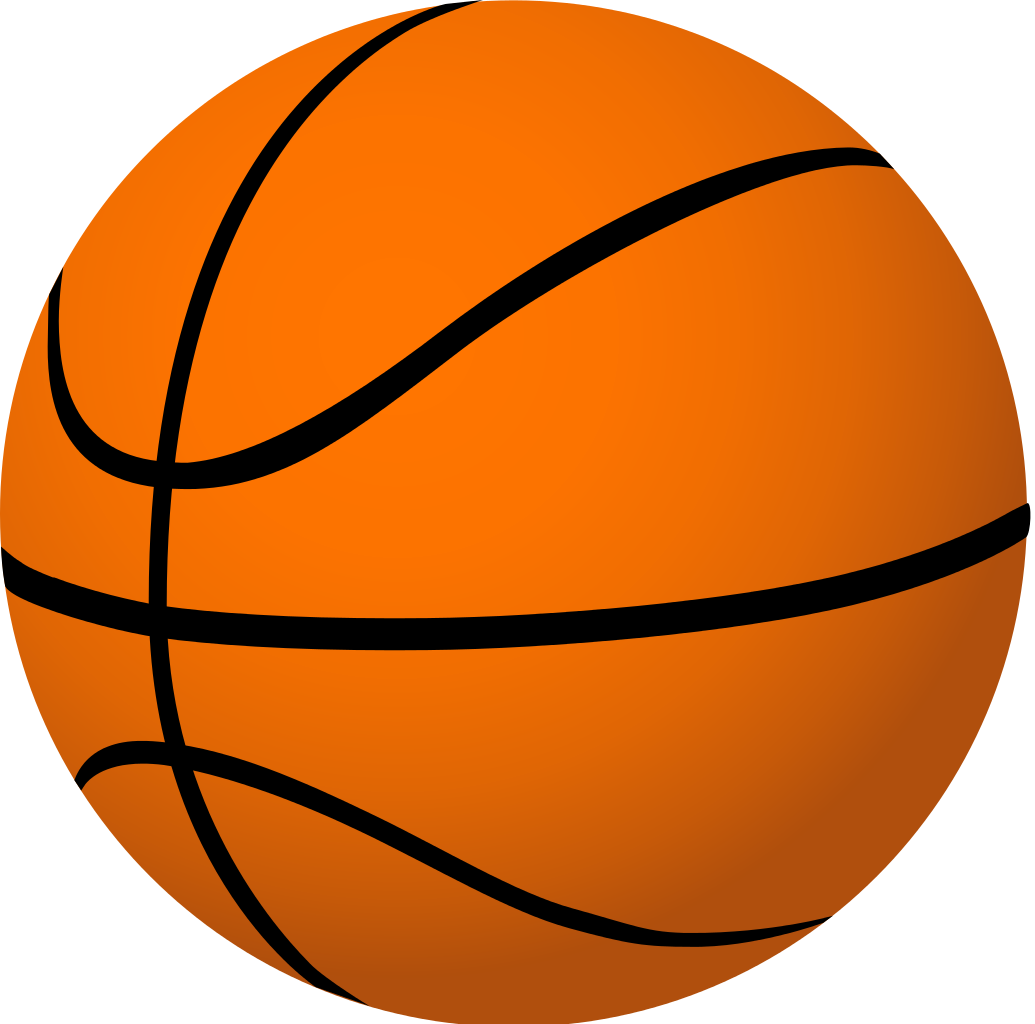 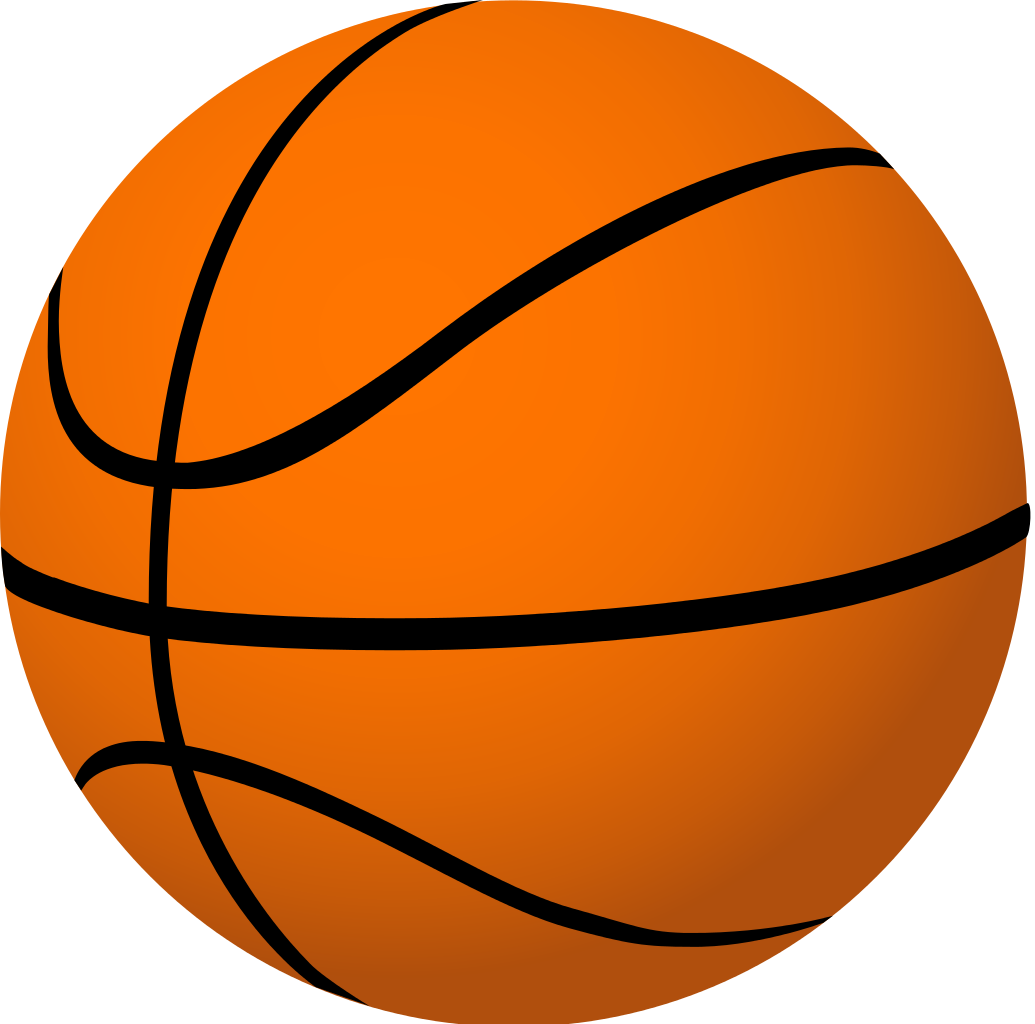 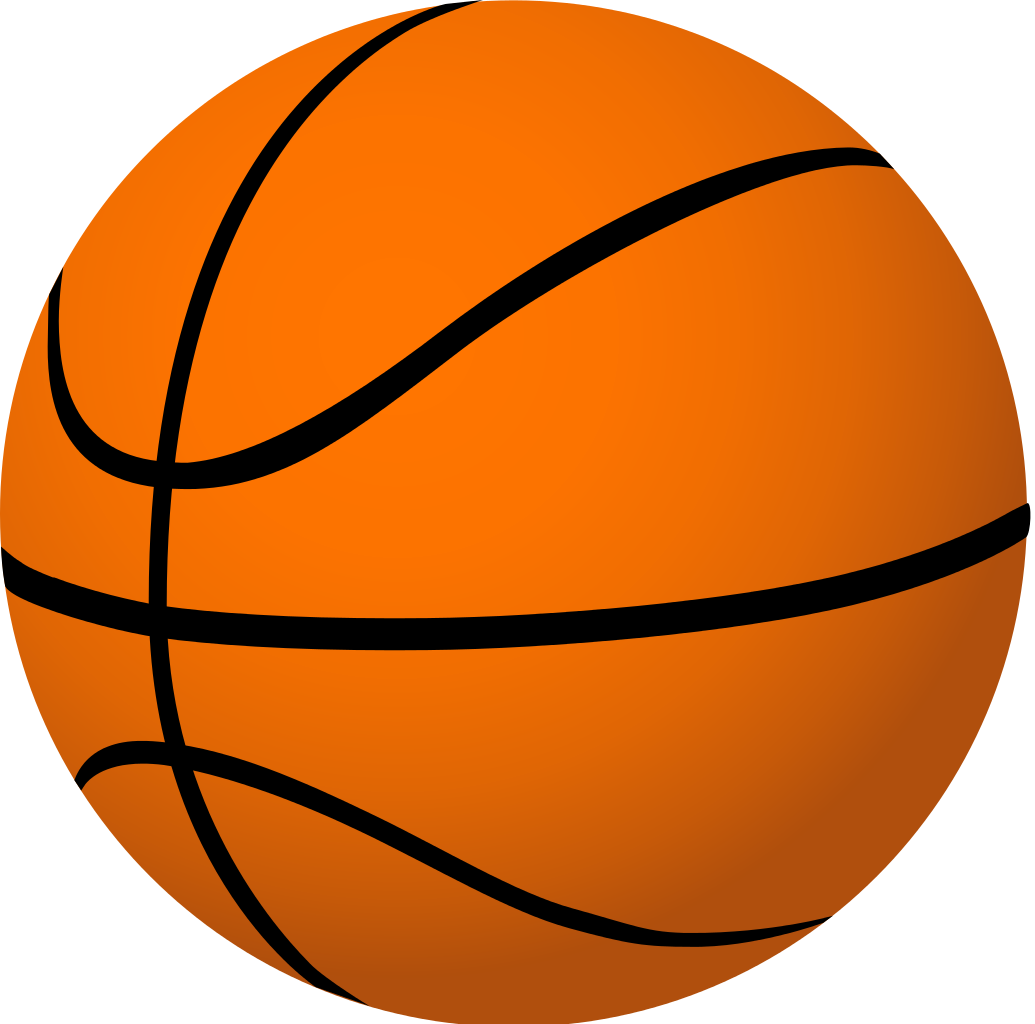 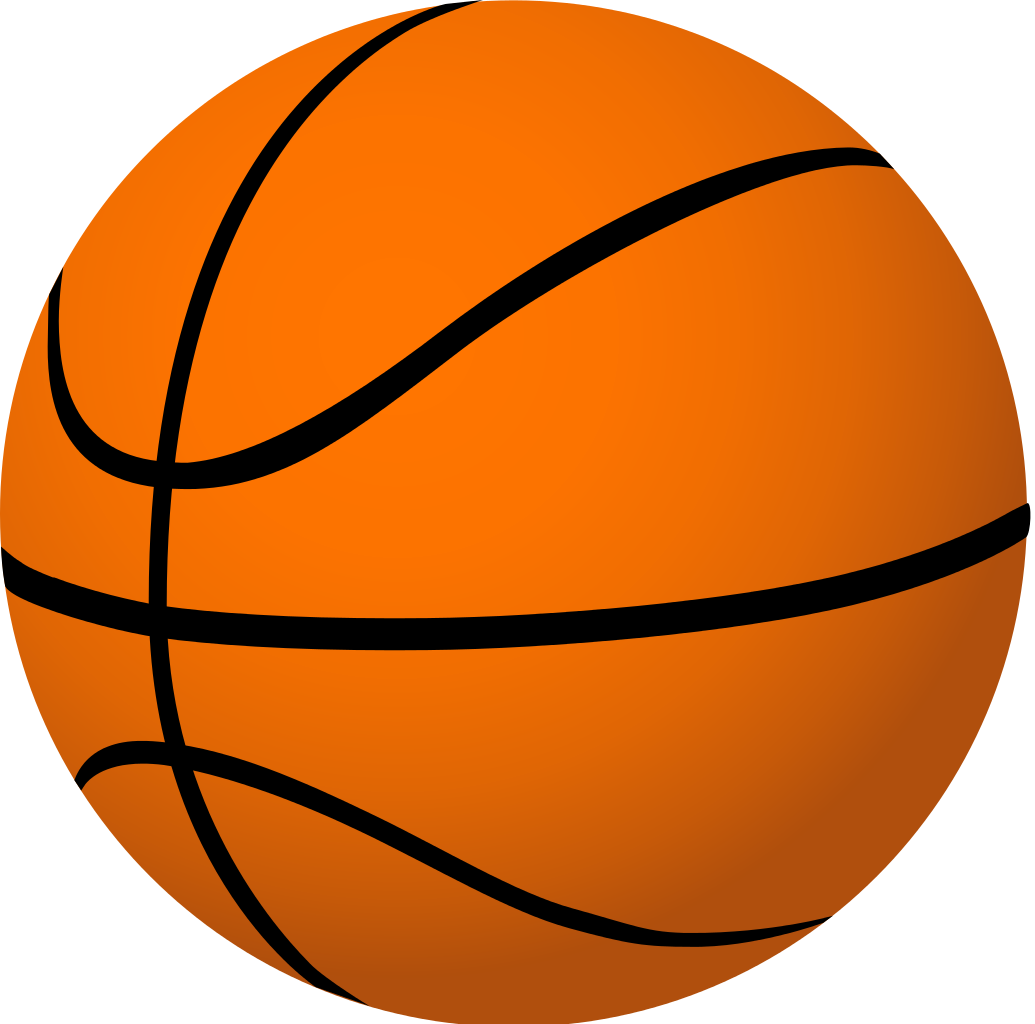 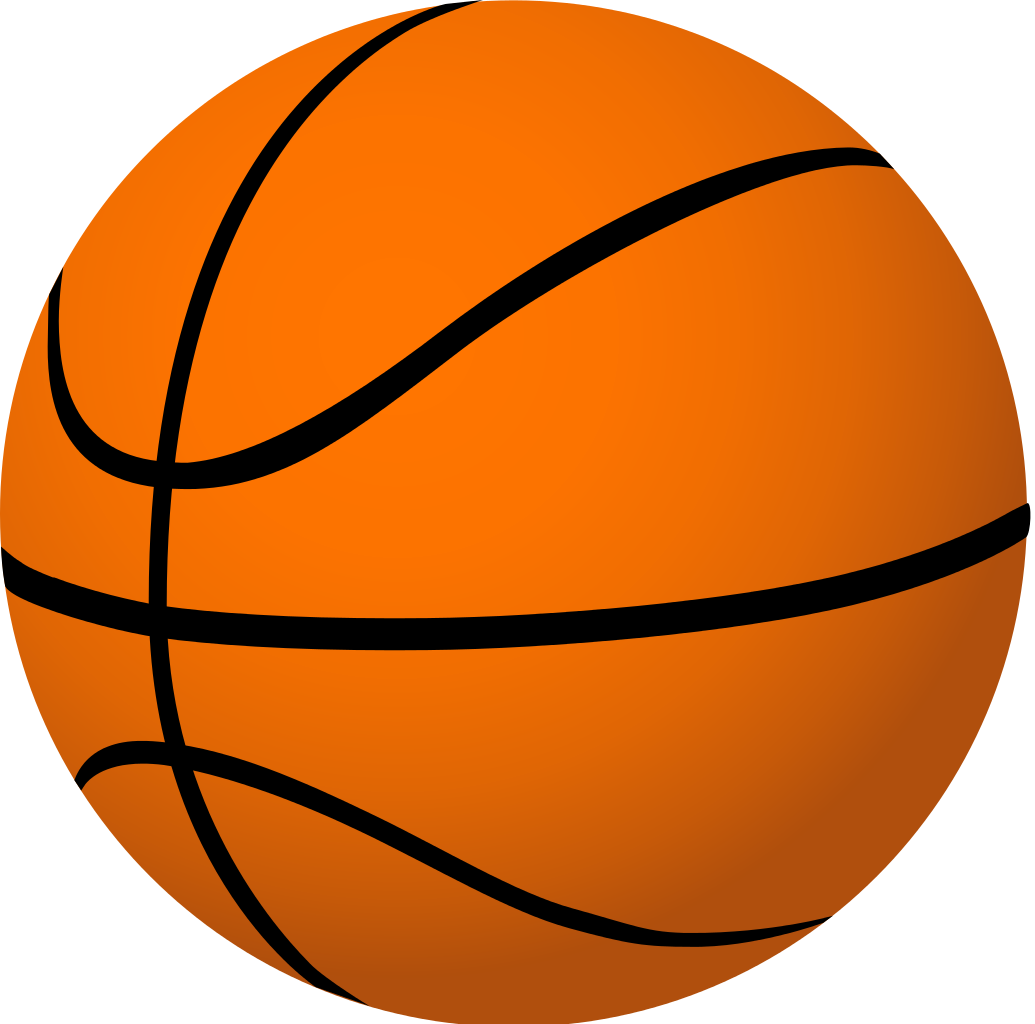 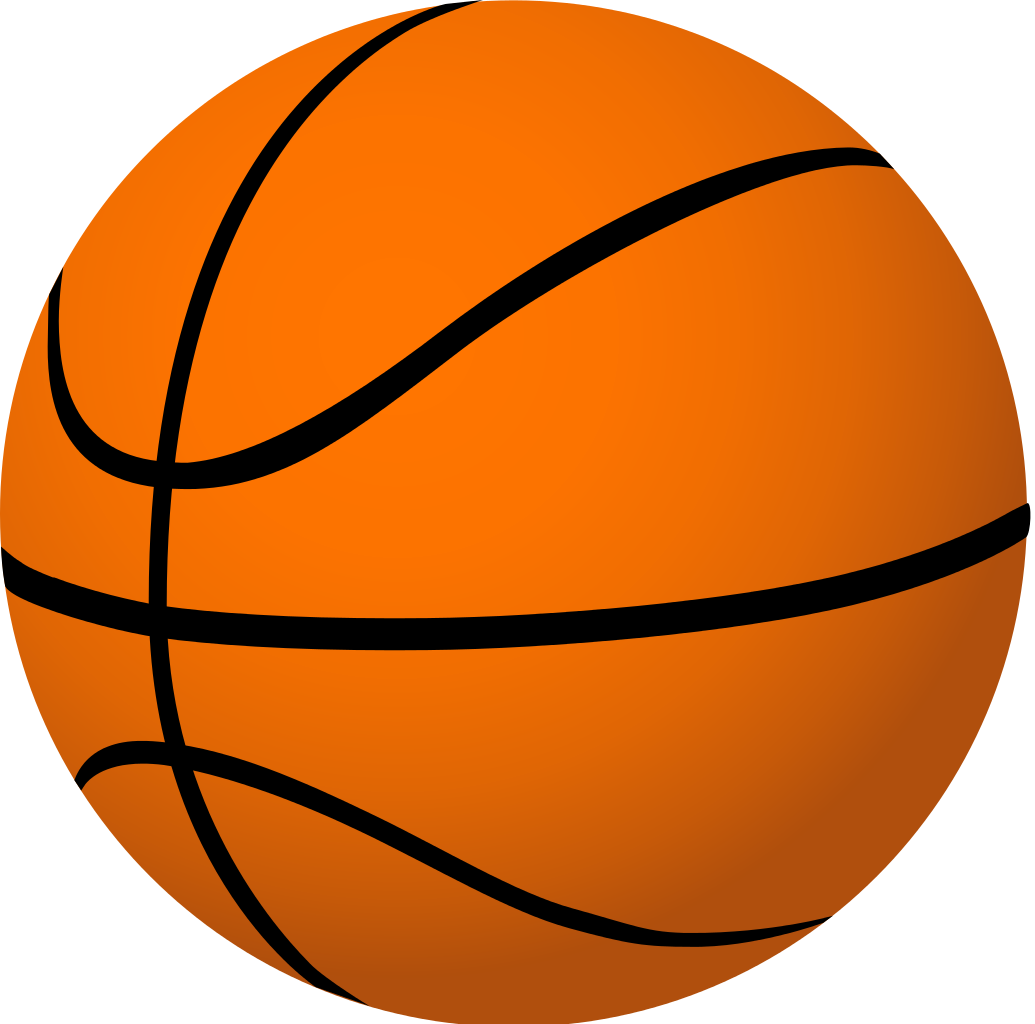 Question 15:
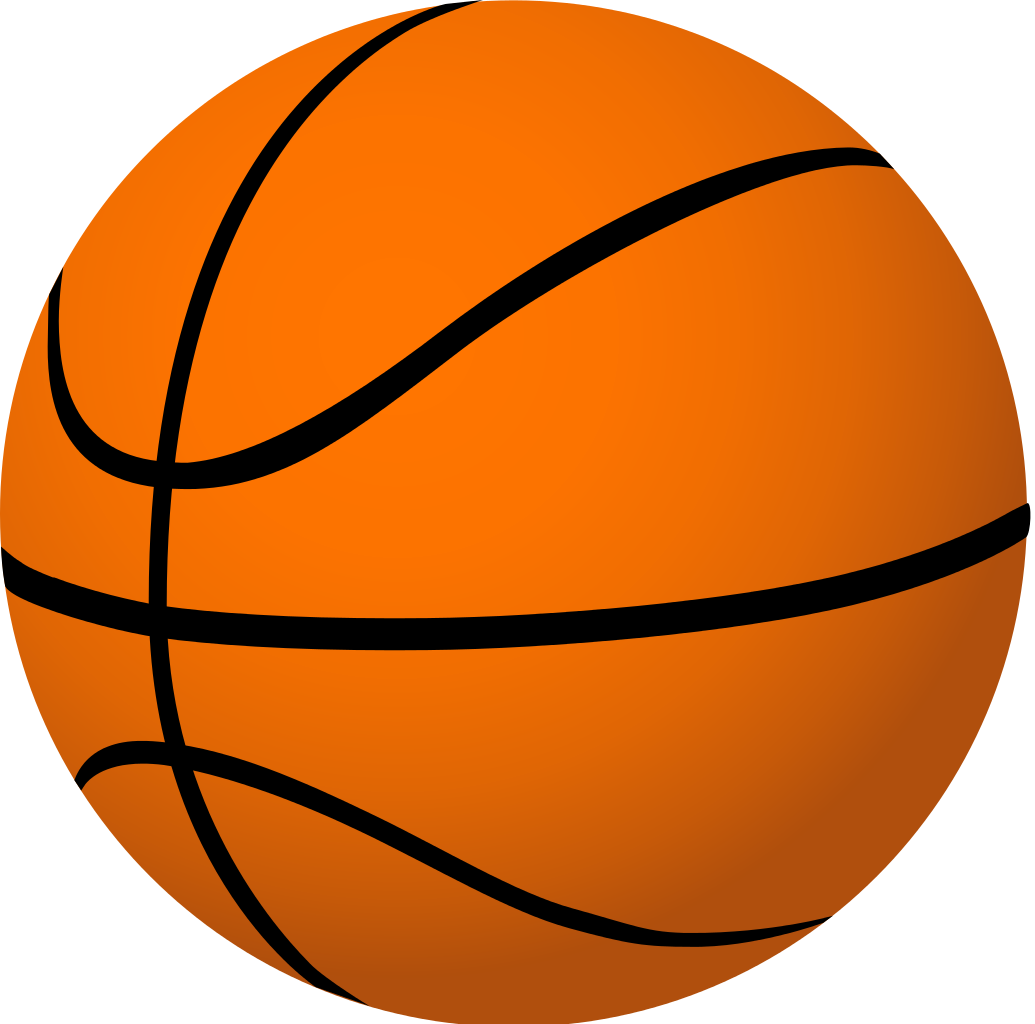 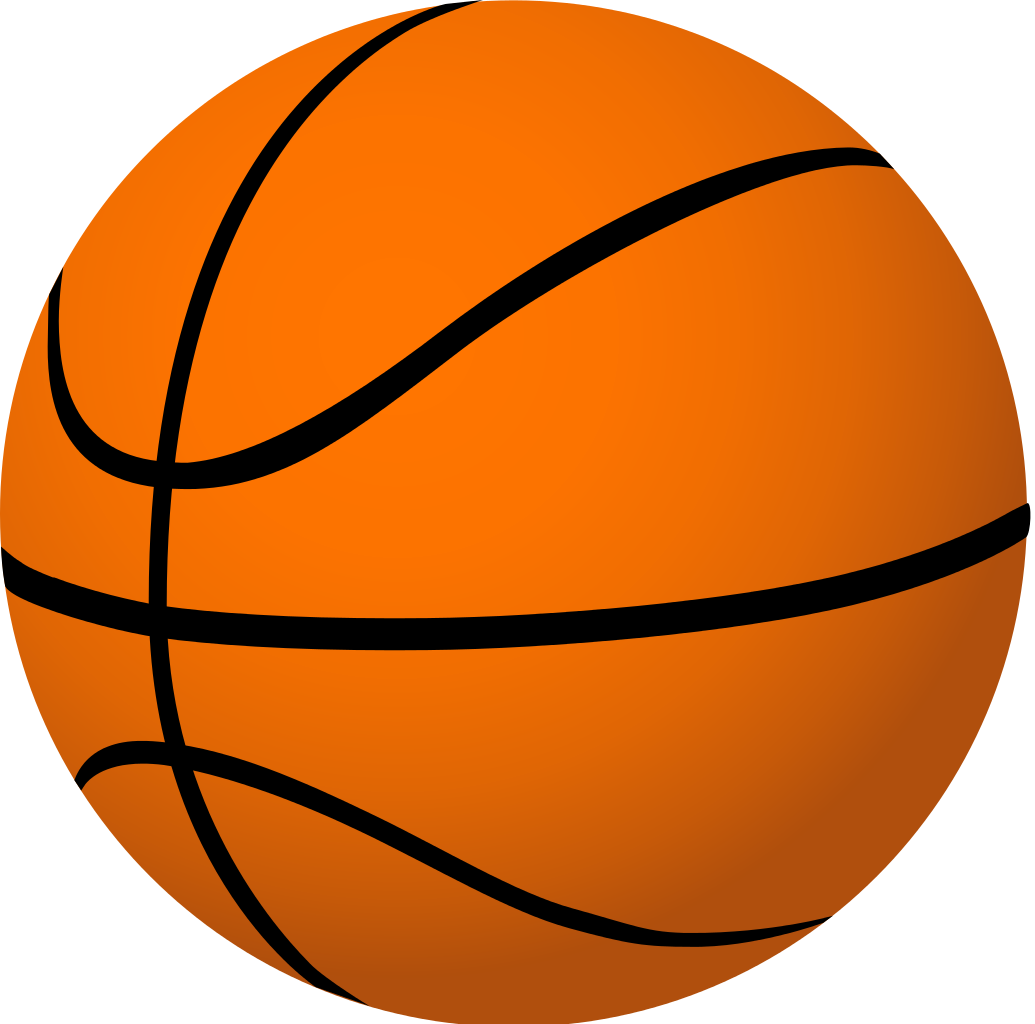 Which of the following describes the Bill of Rights?
a. A document that protects the freedom of religion
b. A document that was found lying on the ground
c. A document that insures the basic freedoms of the citizens of the US
d. None of the above
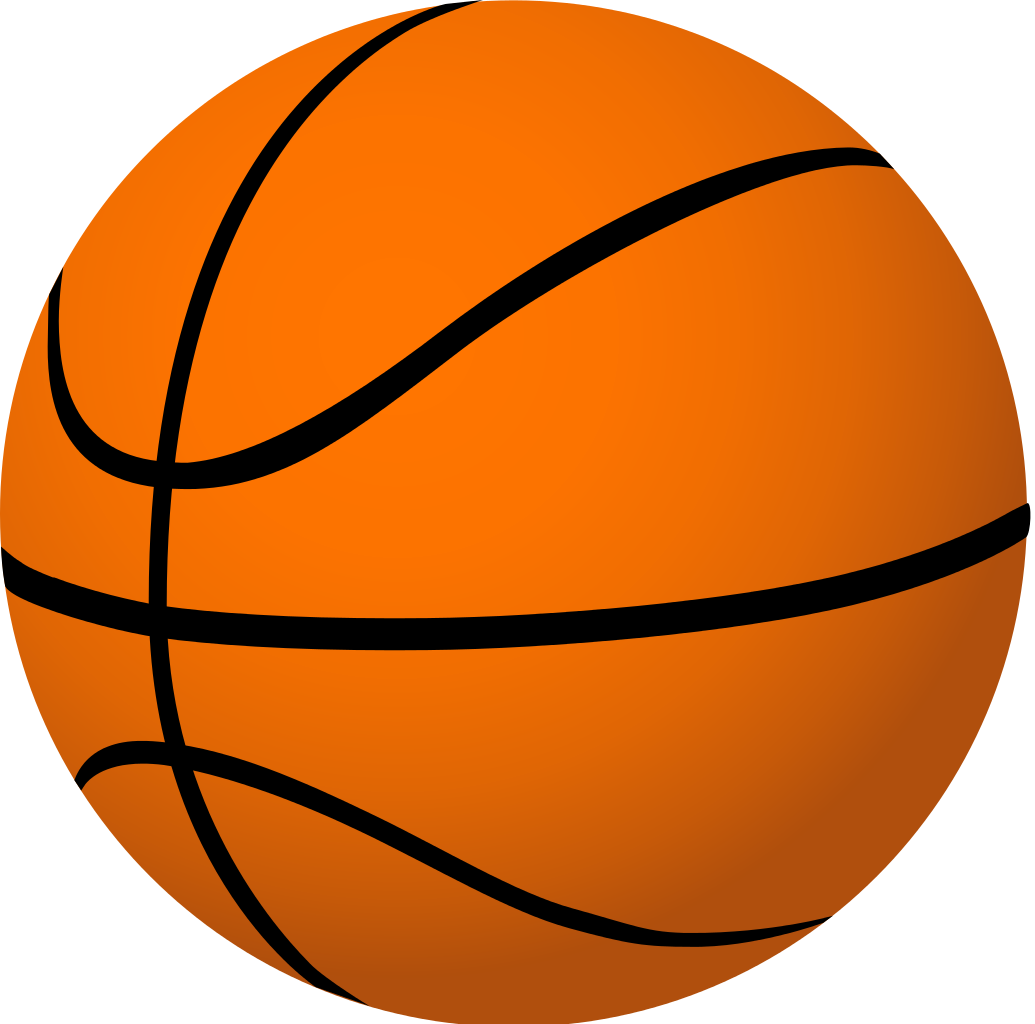 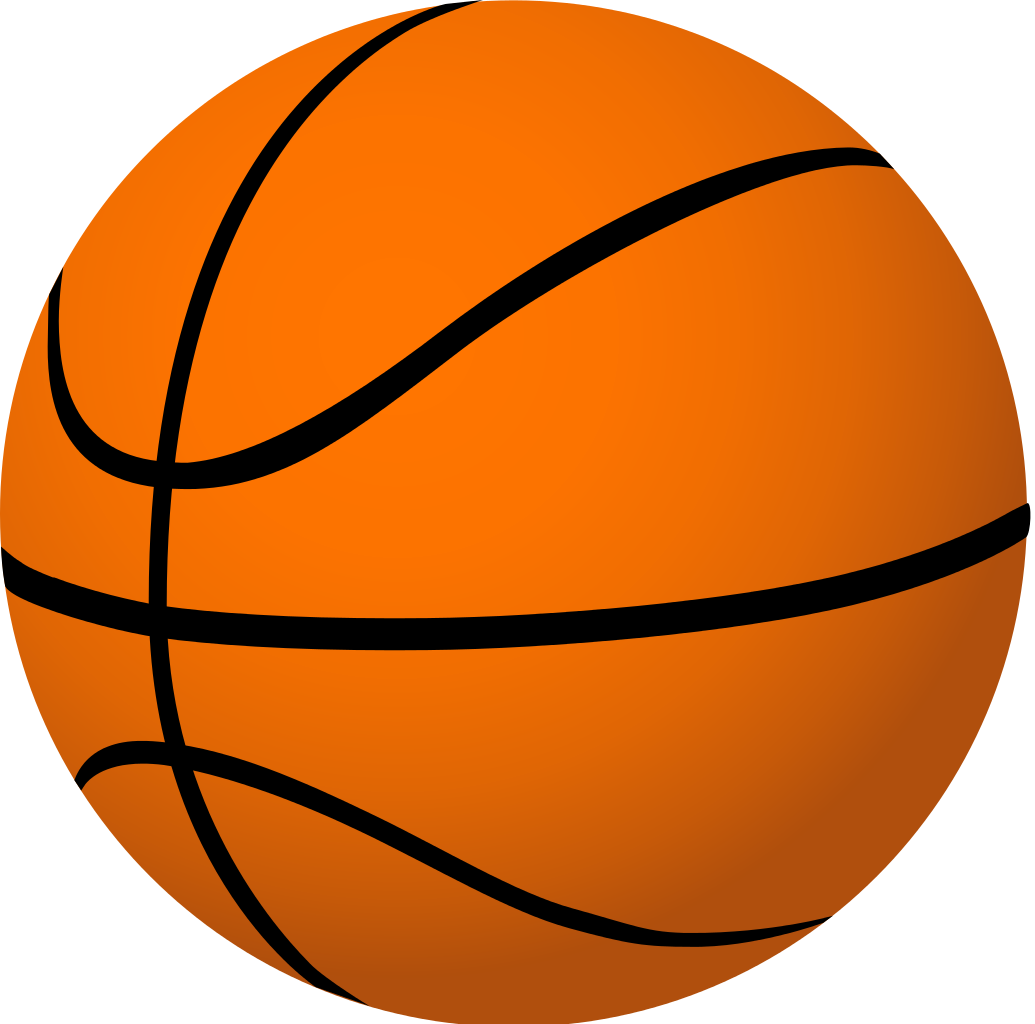 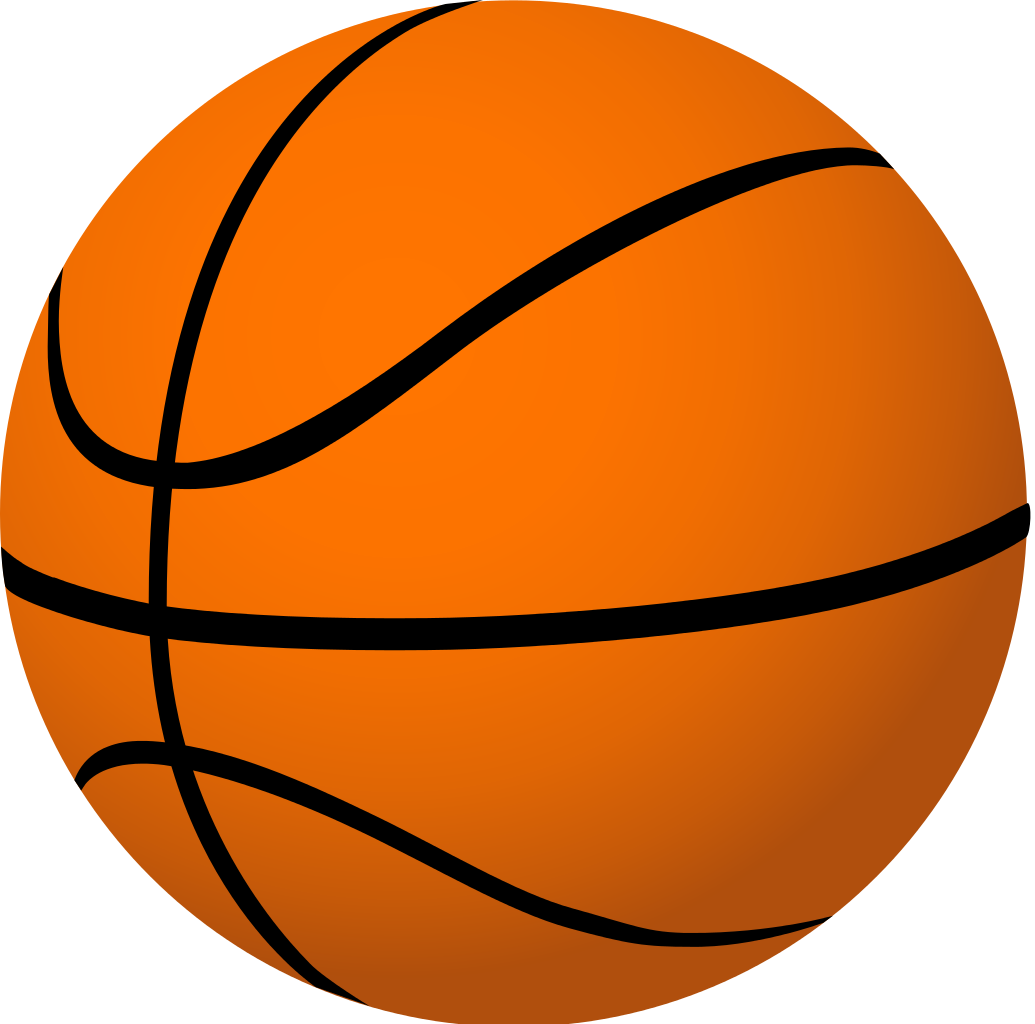 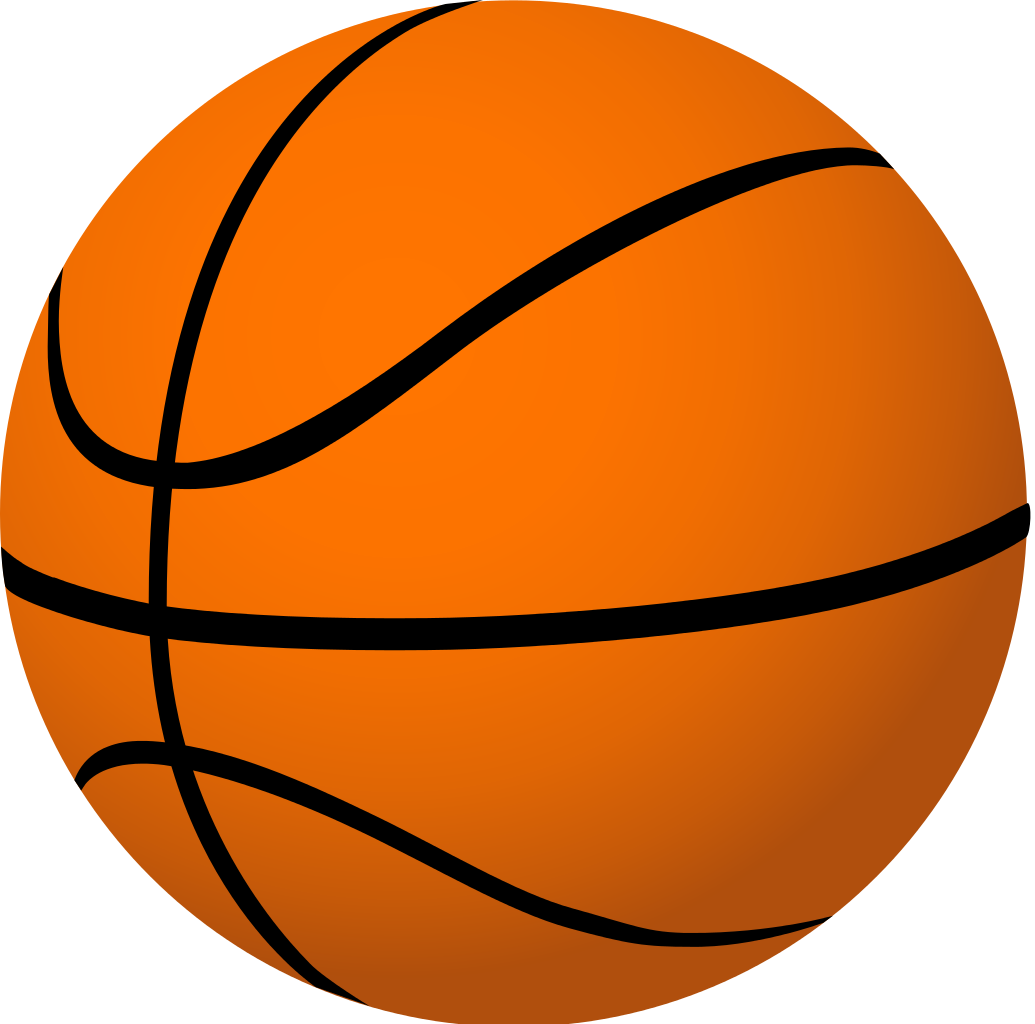 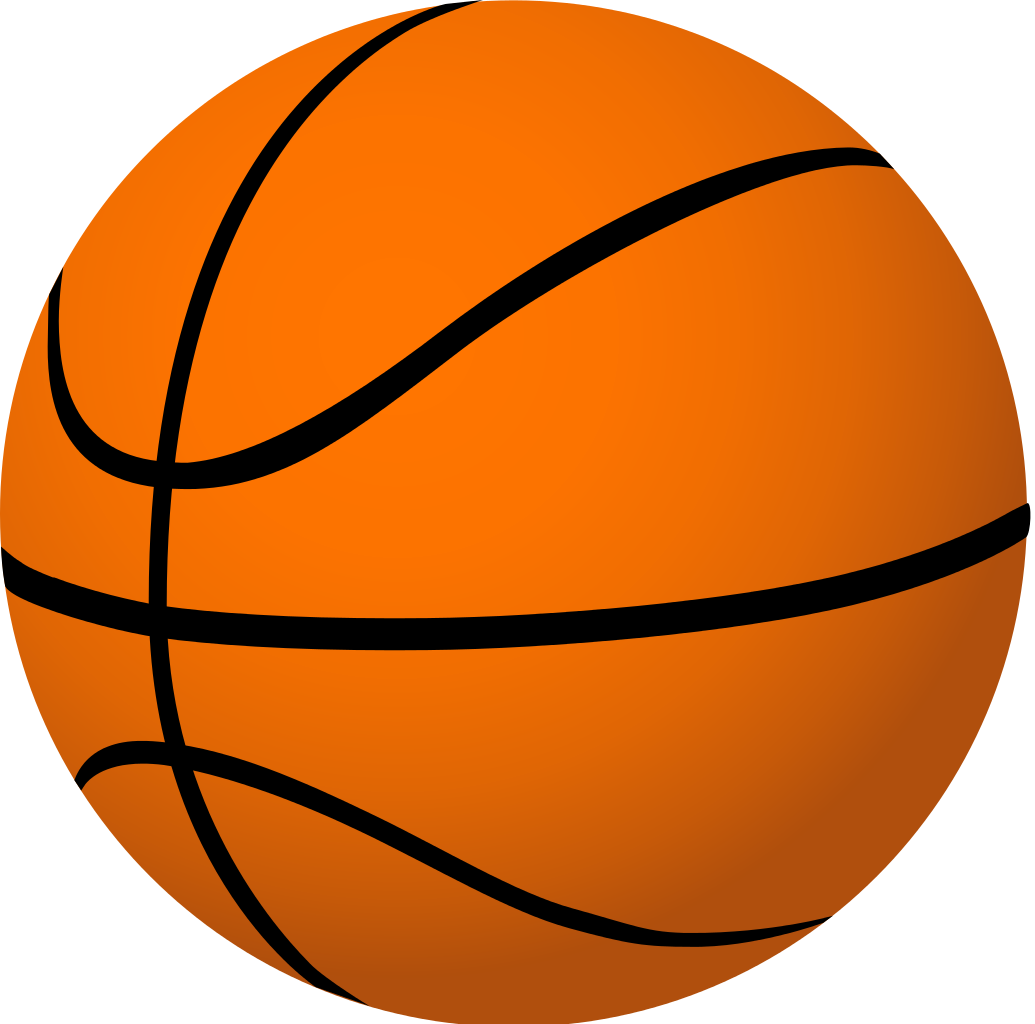 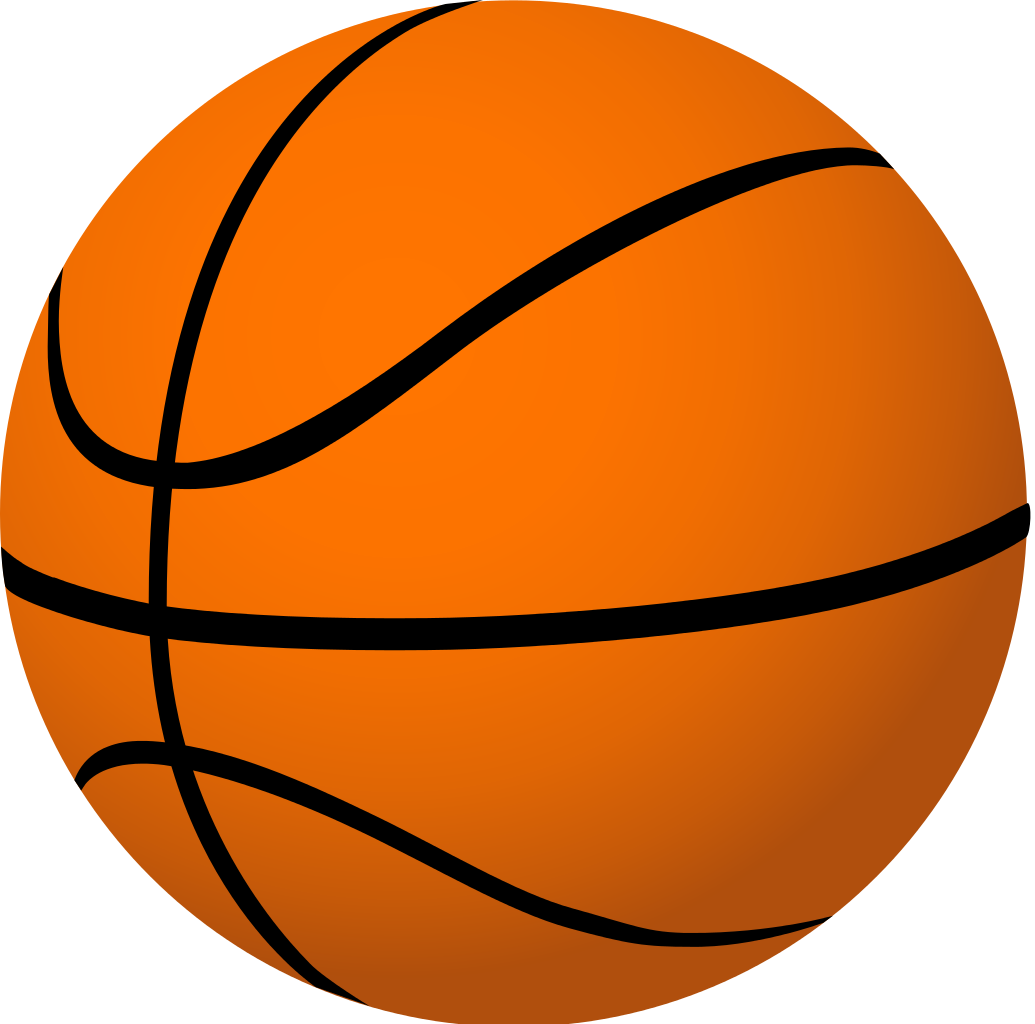 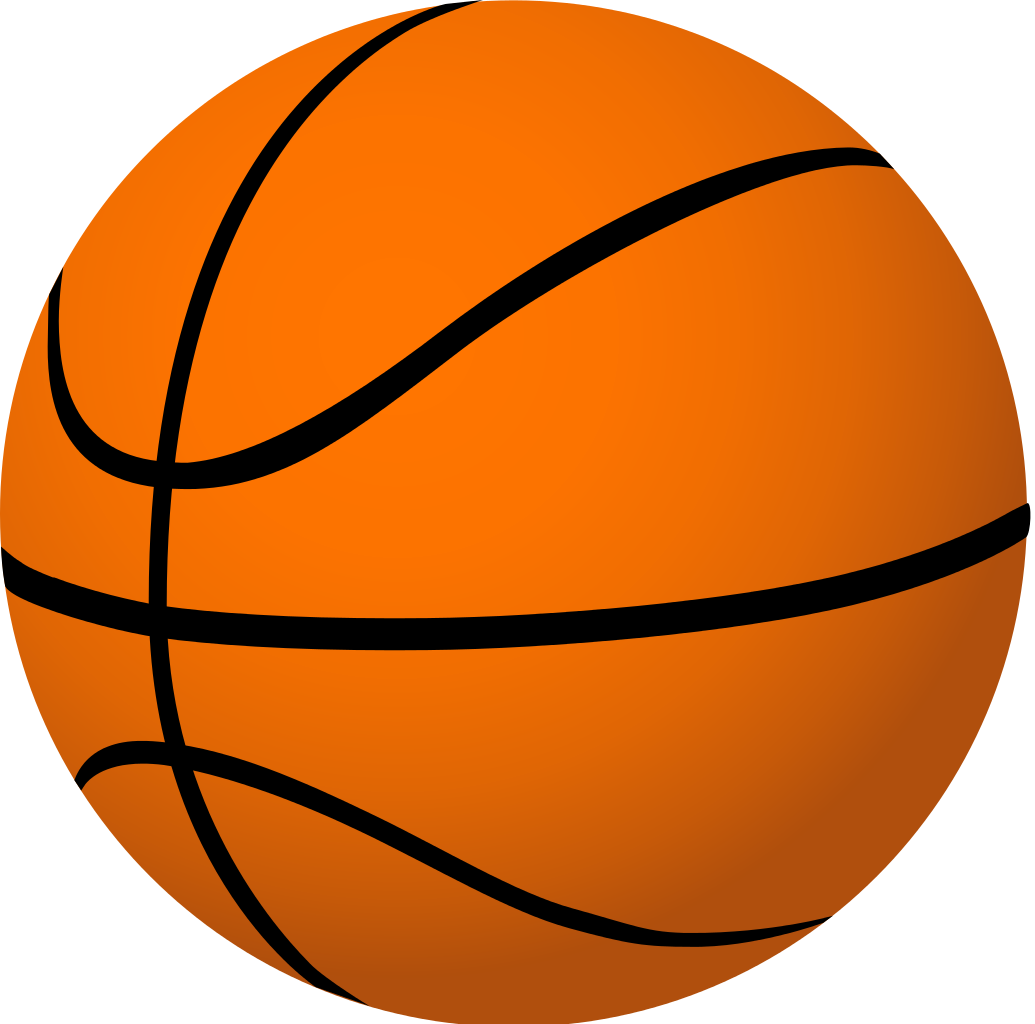 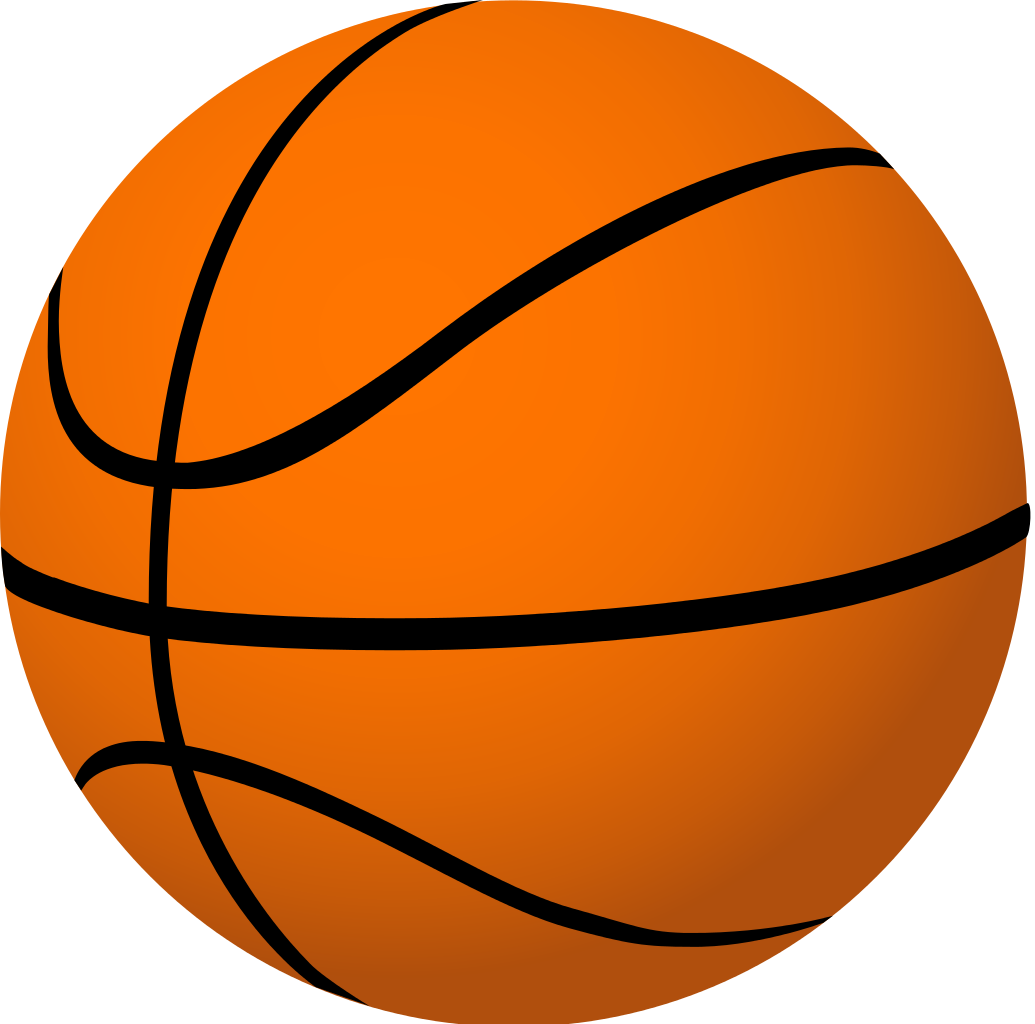 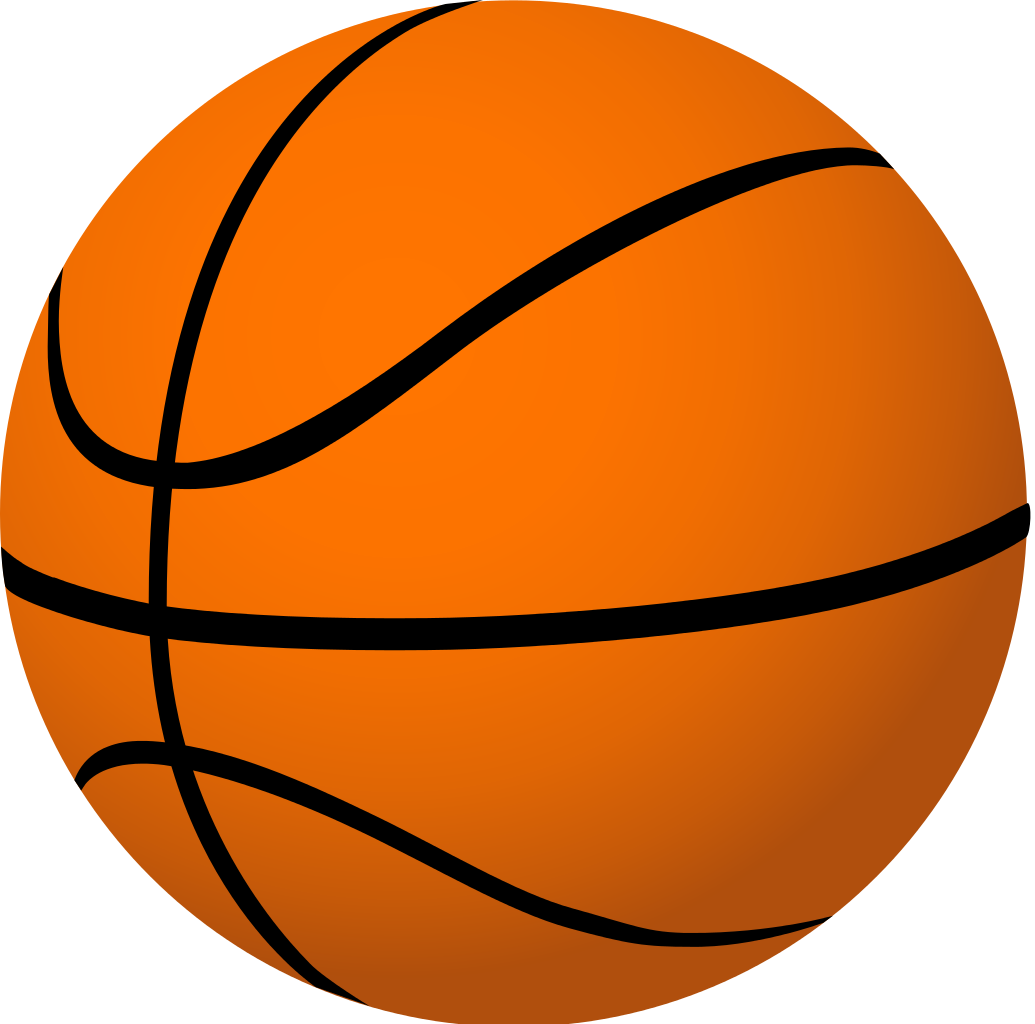 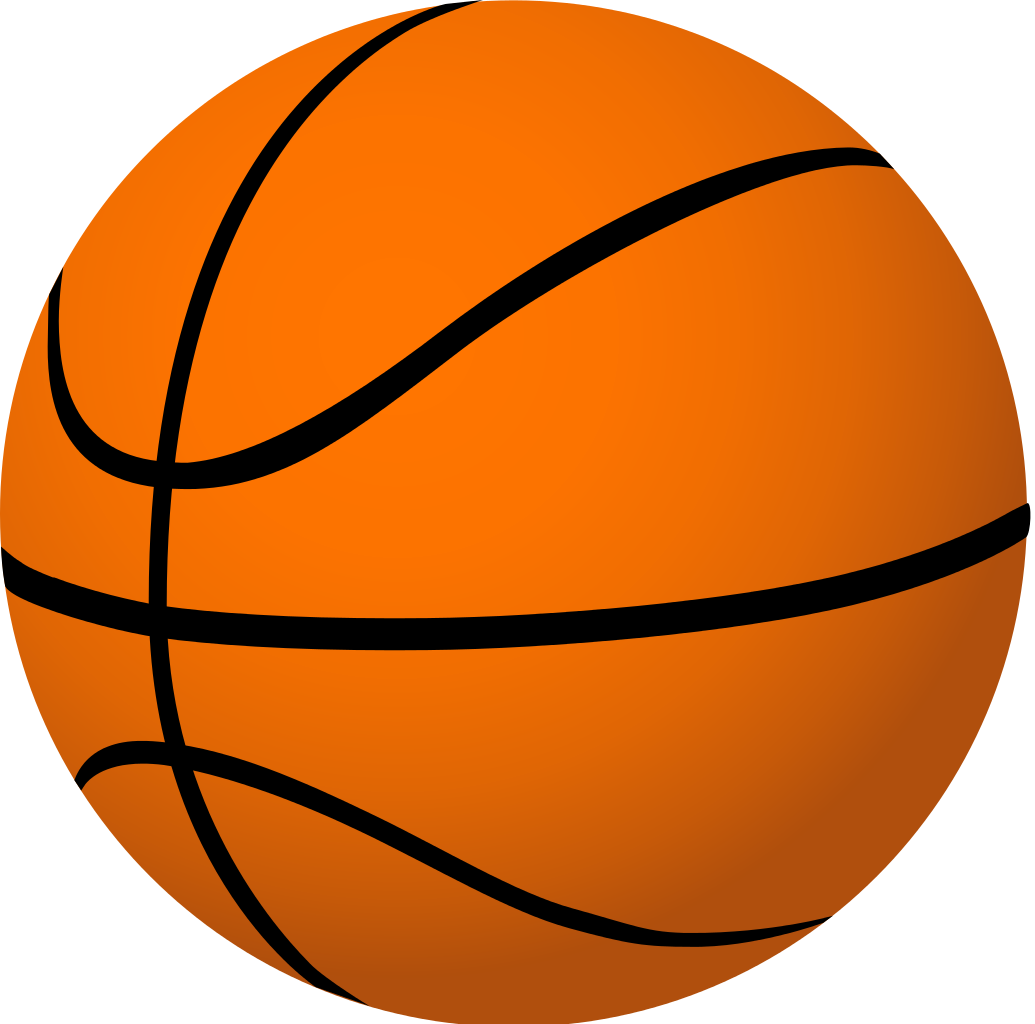 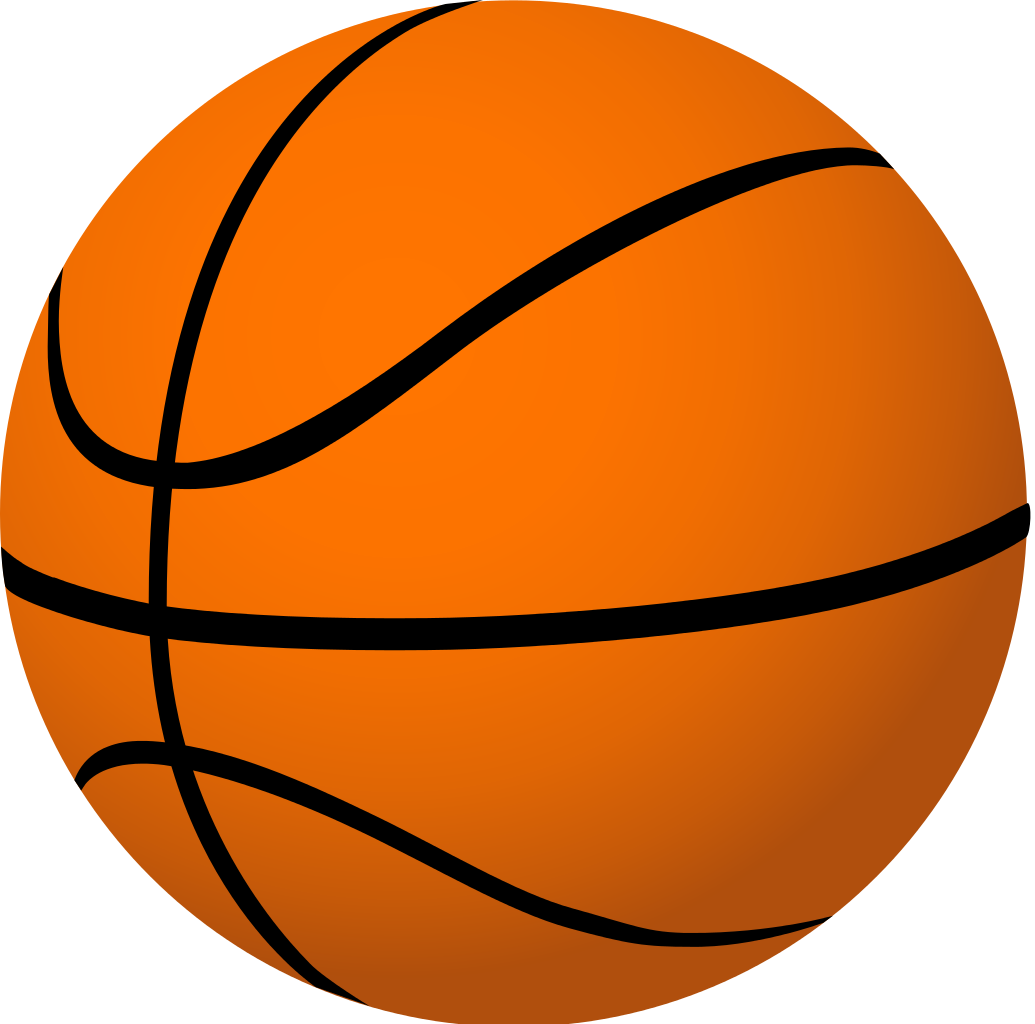 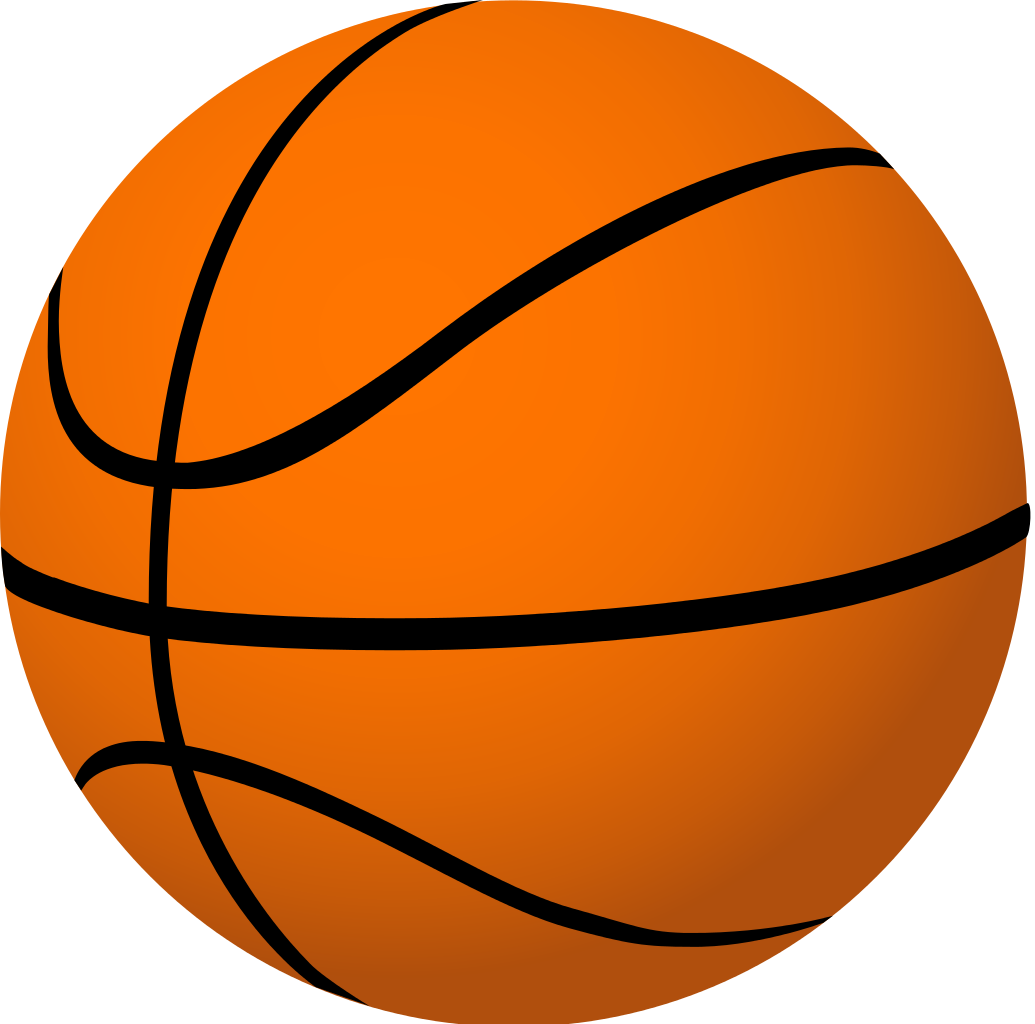 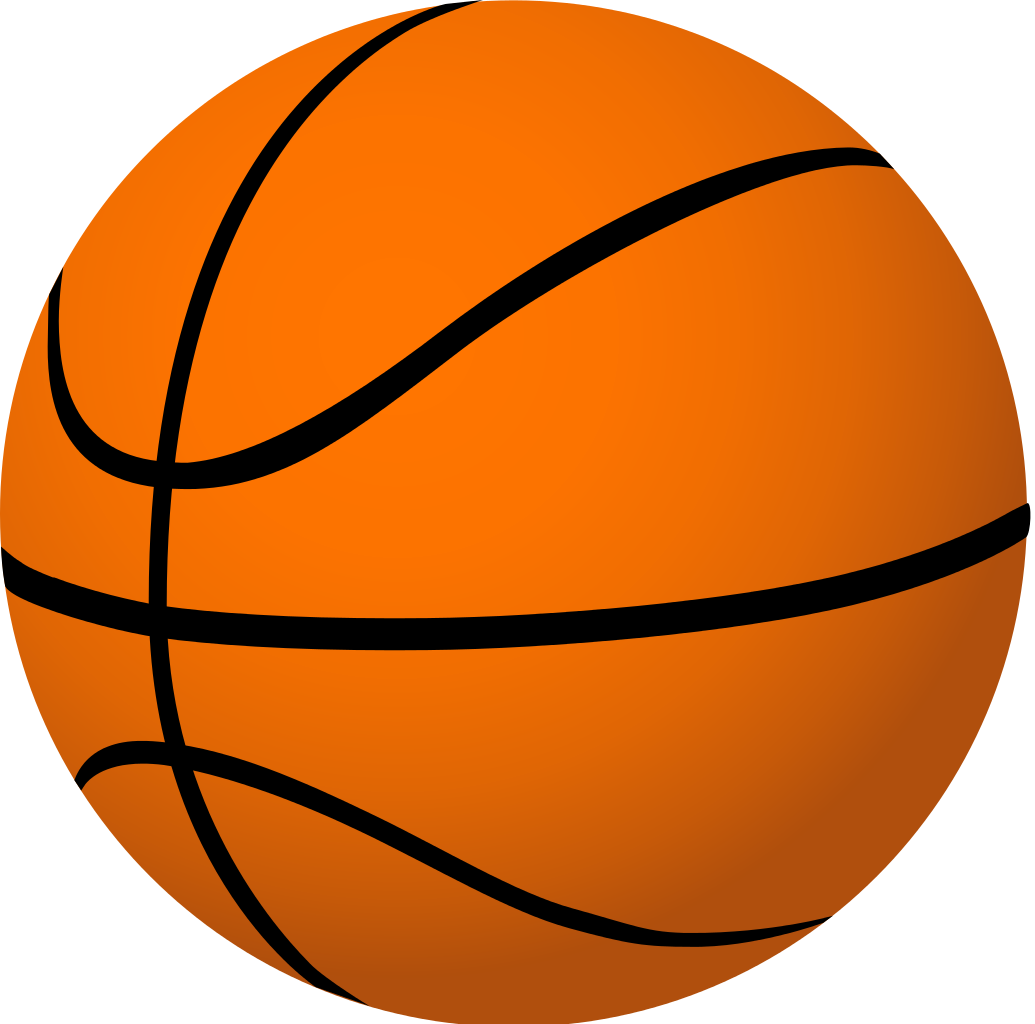 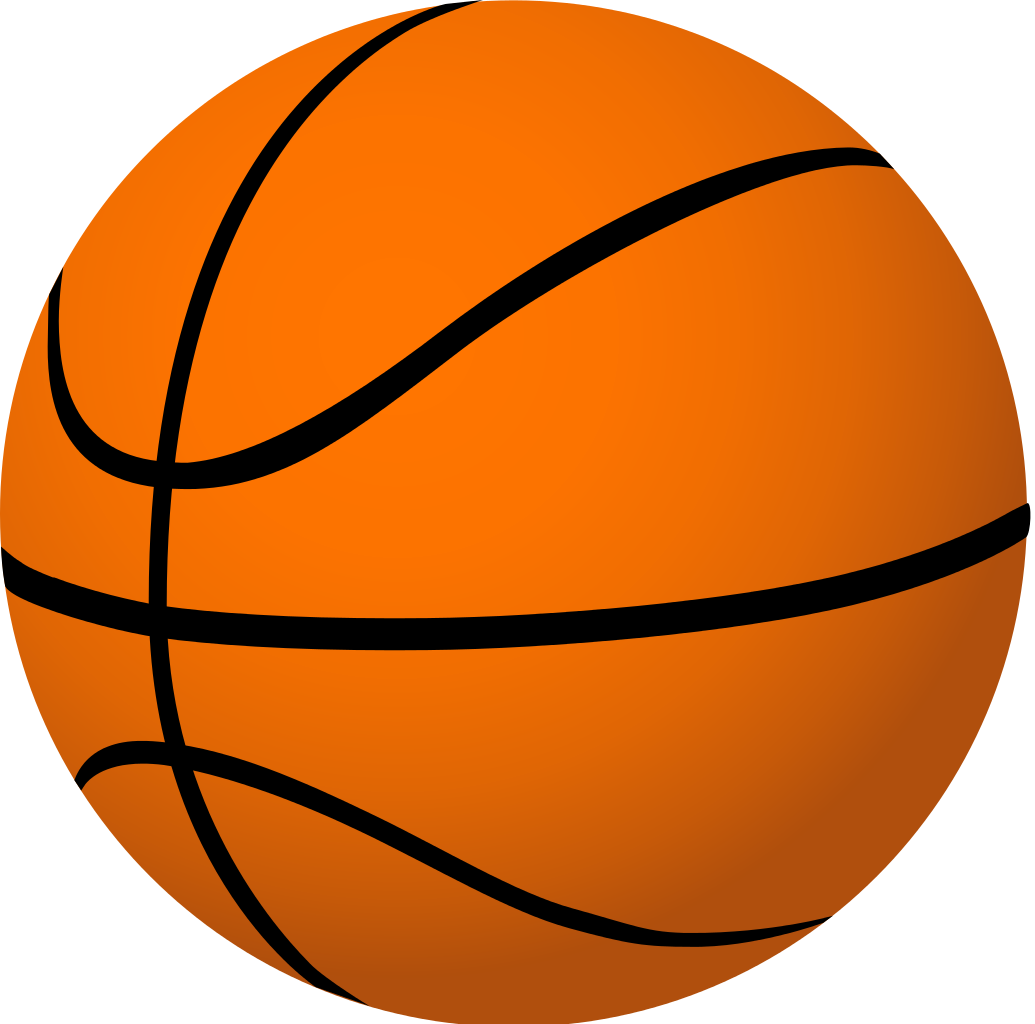 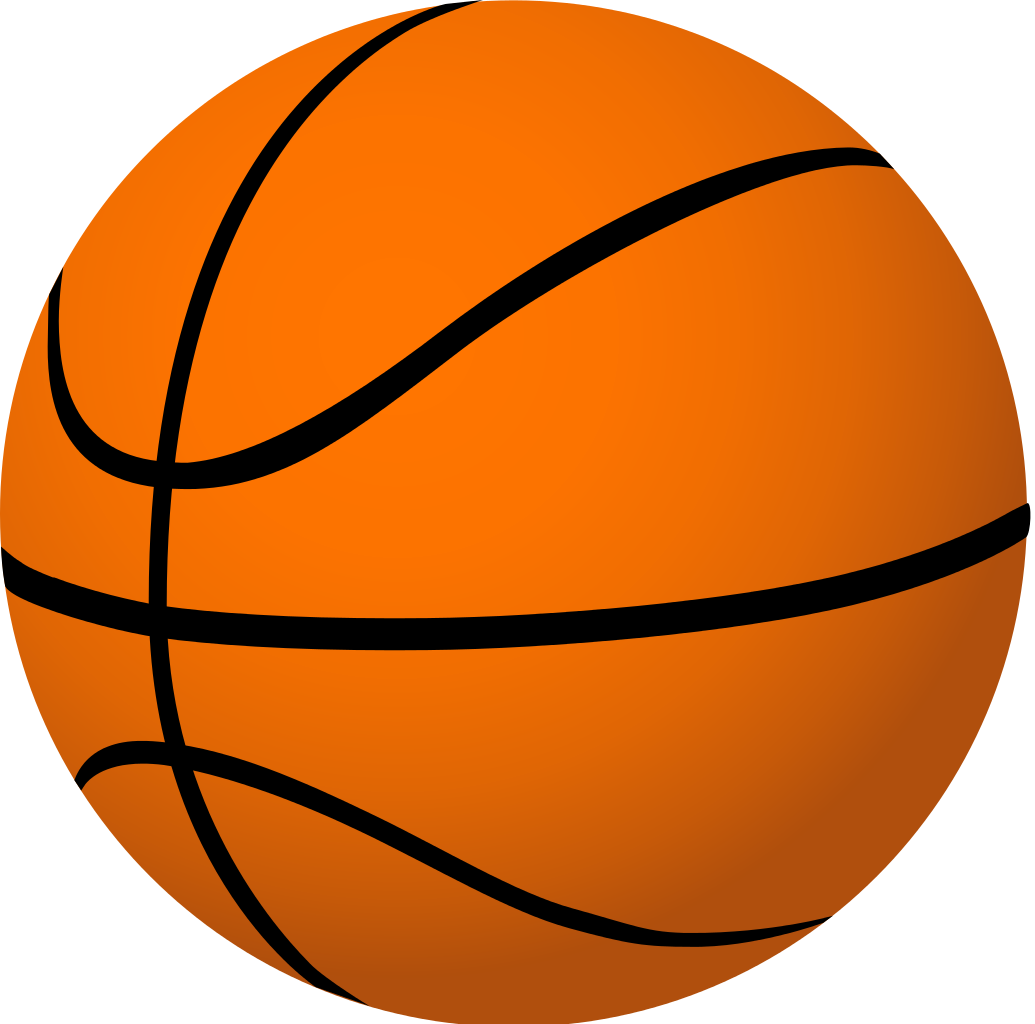 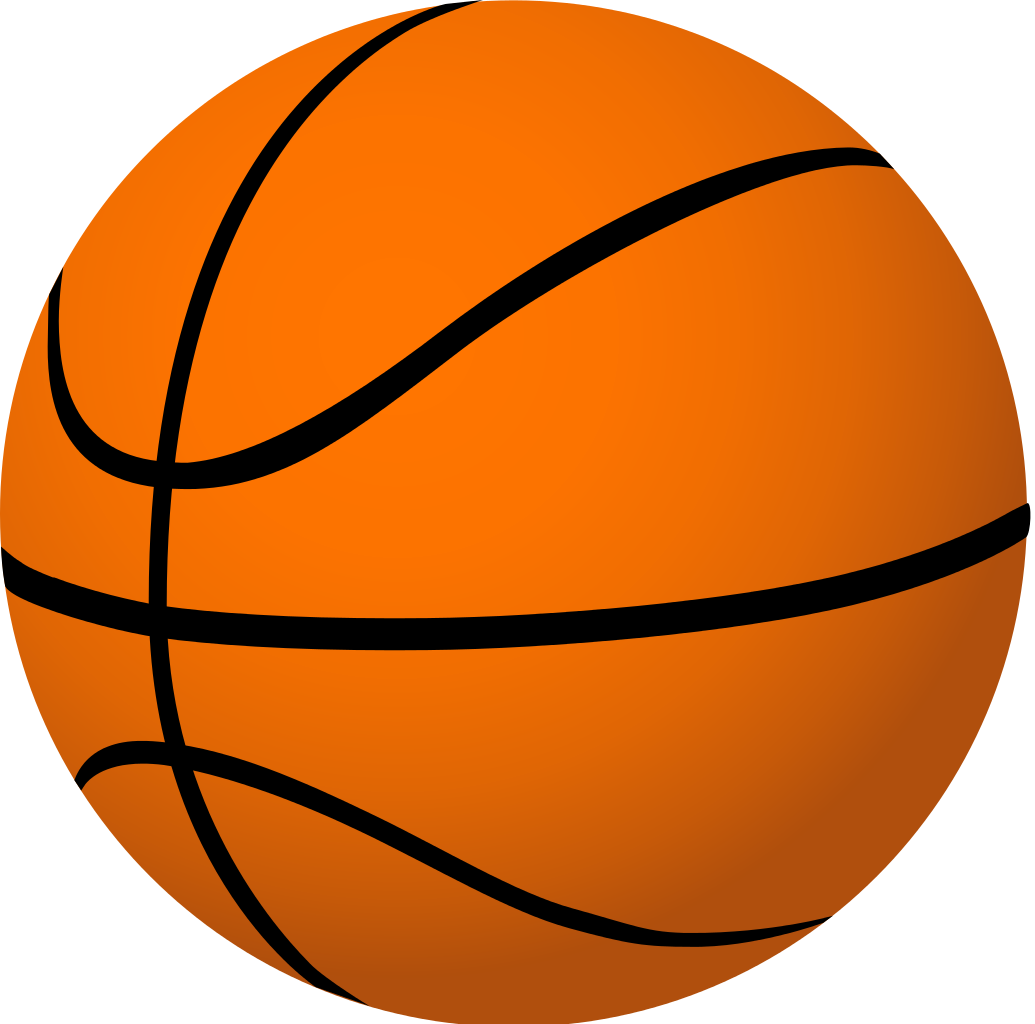 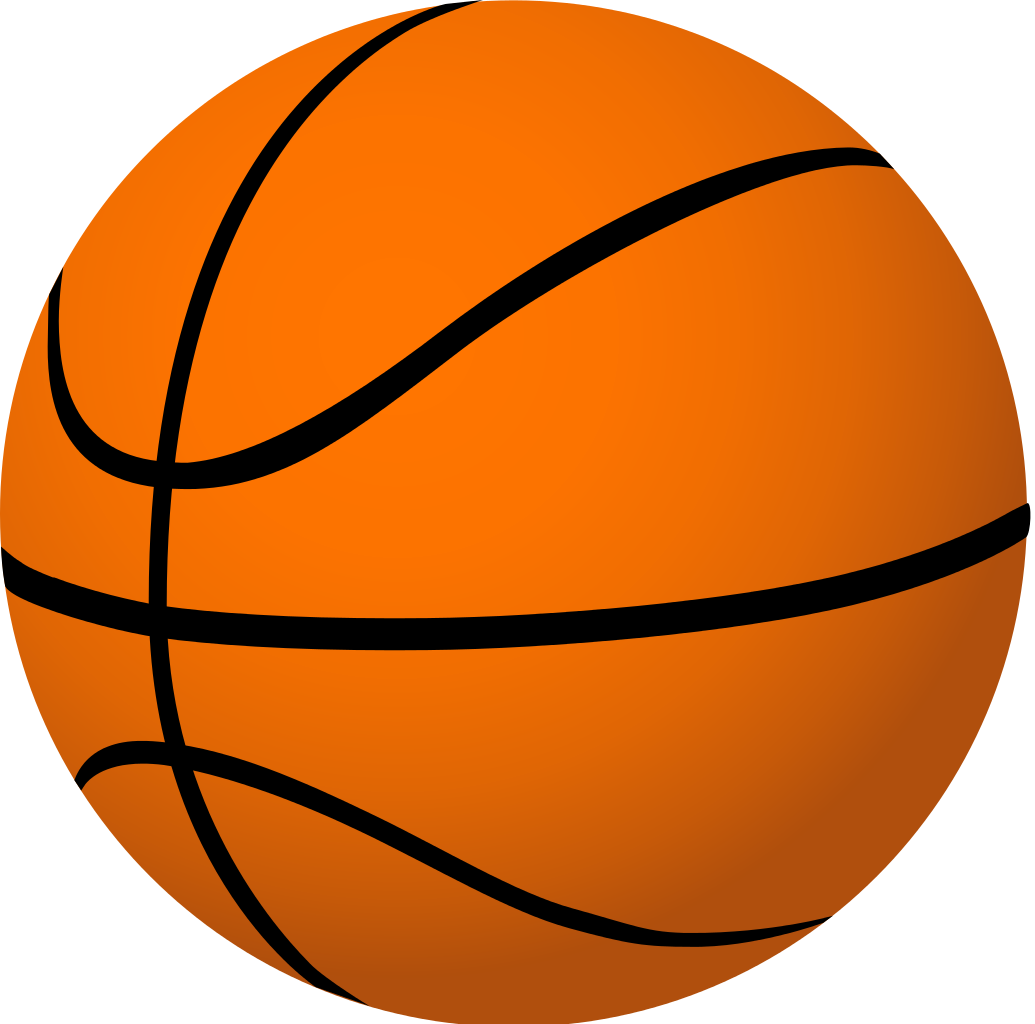 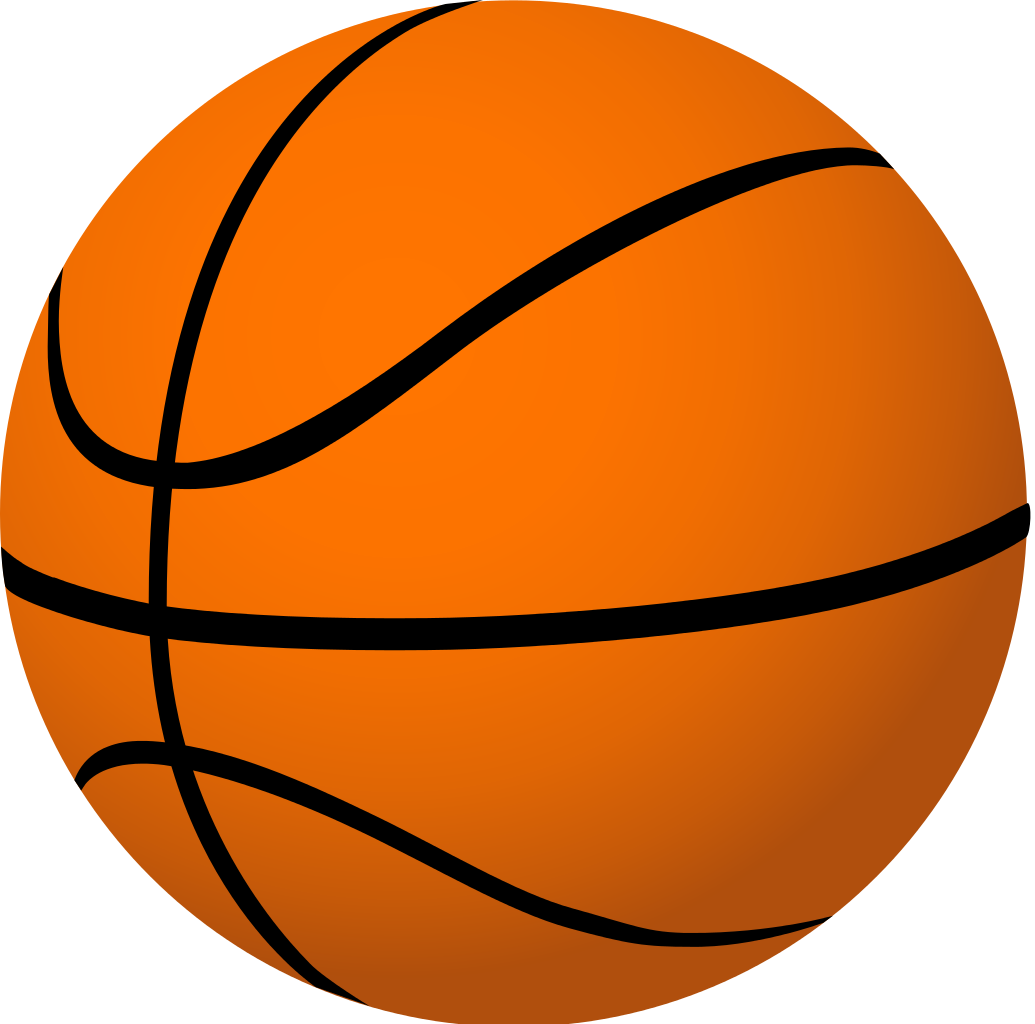 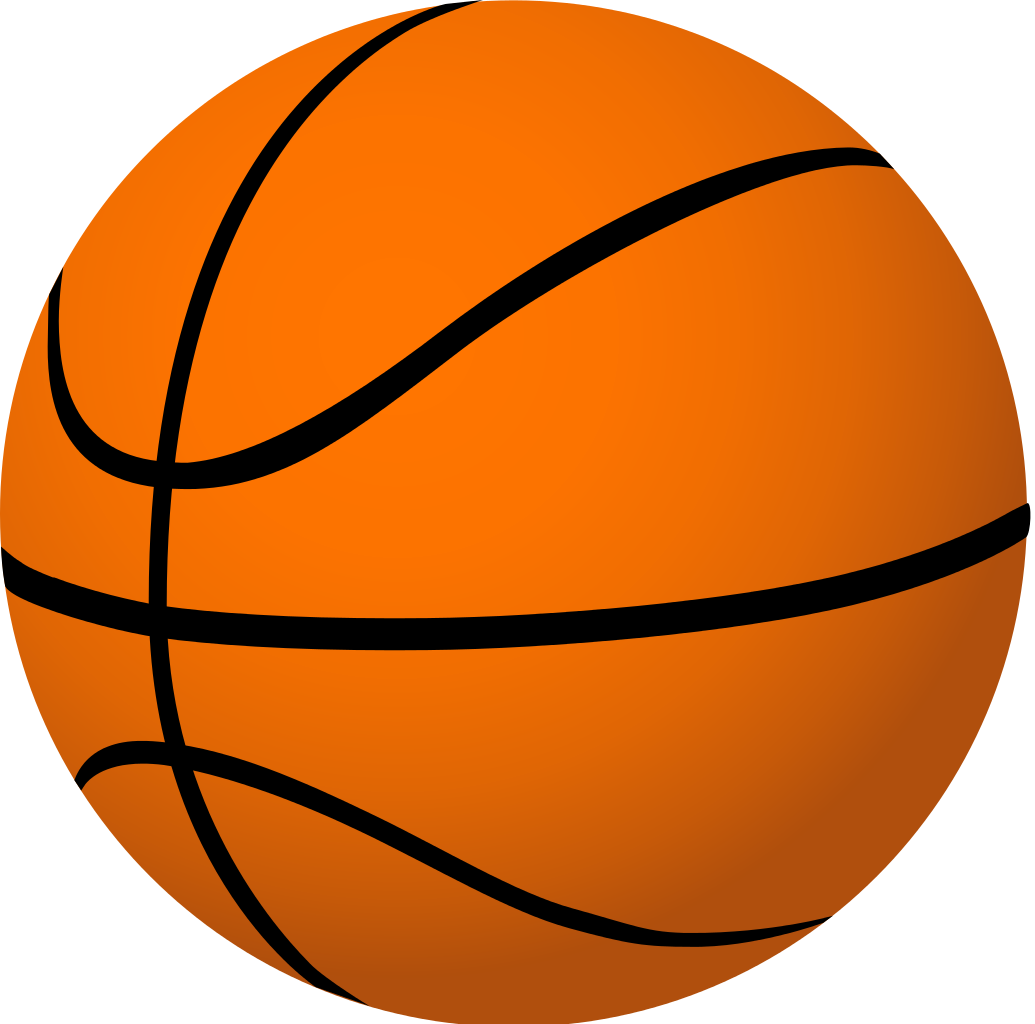 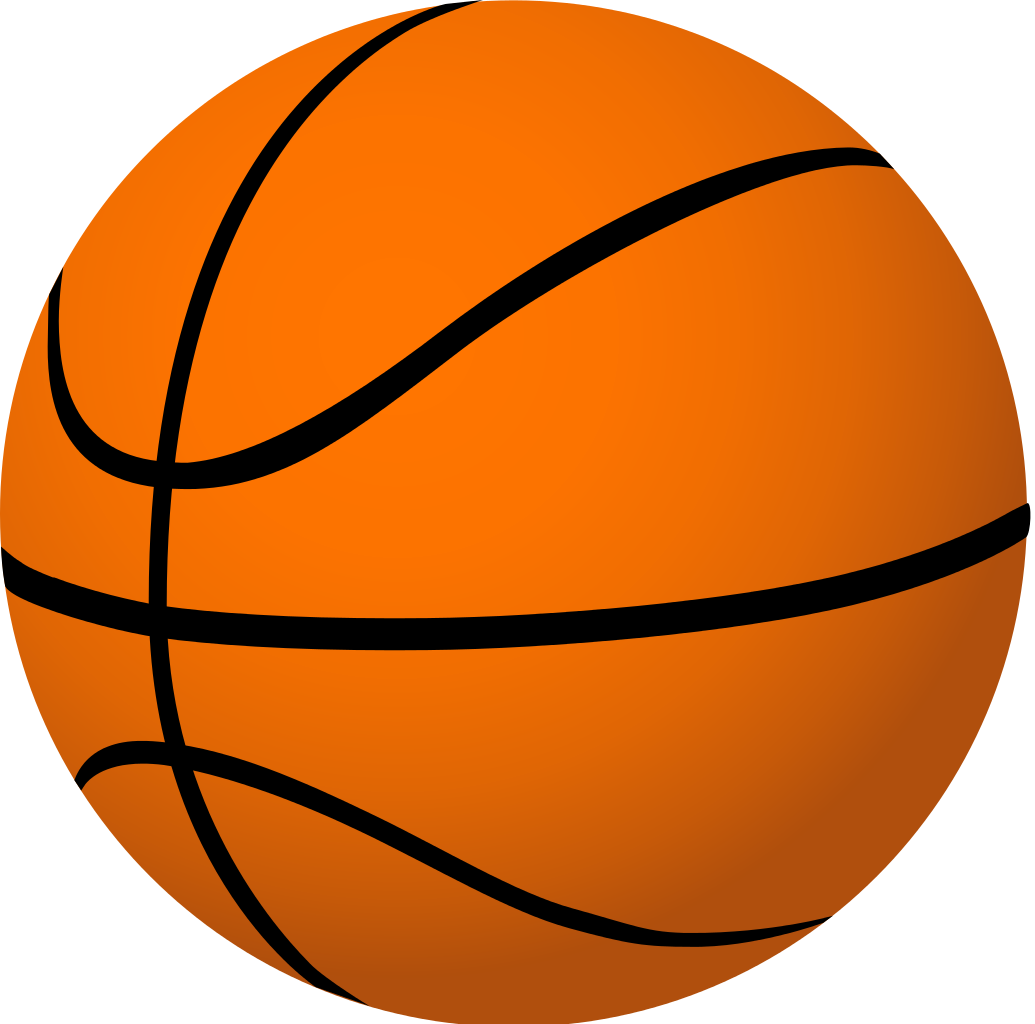 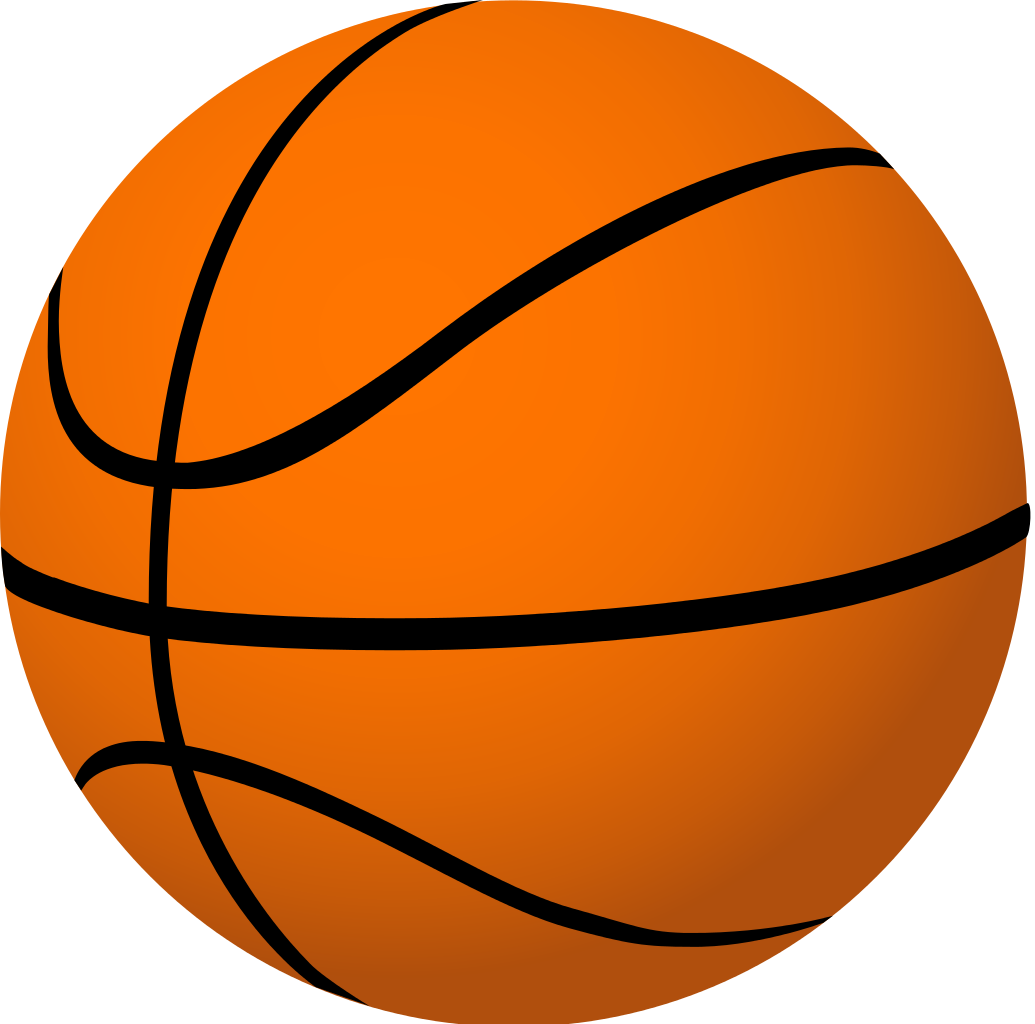 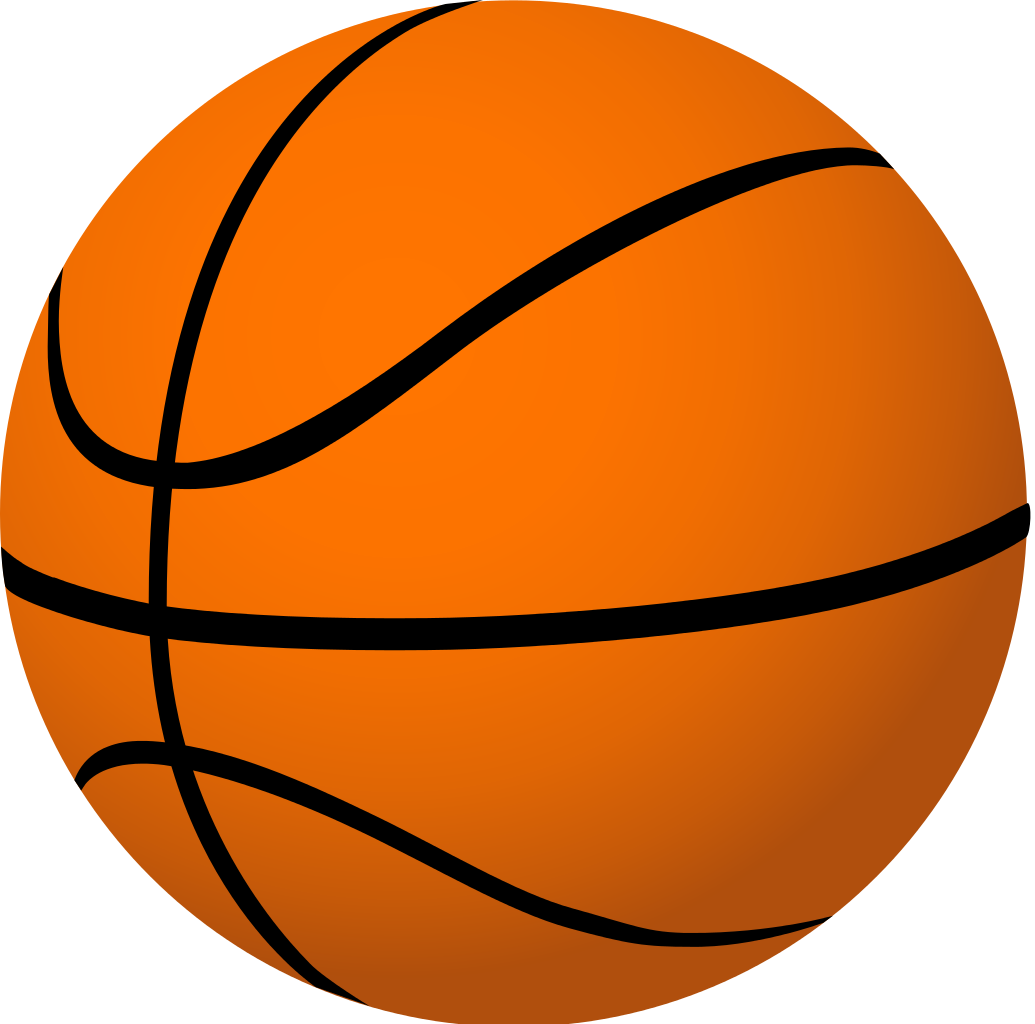 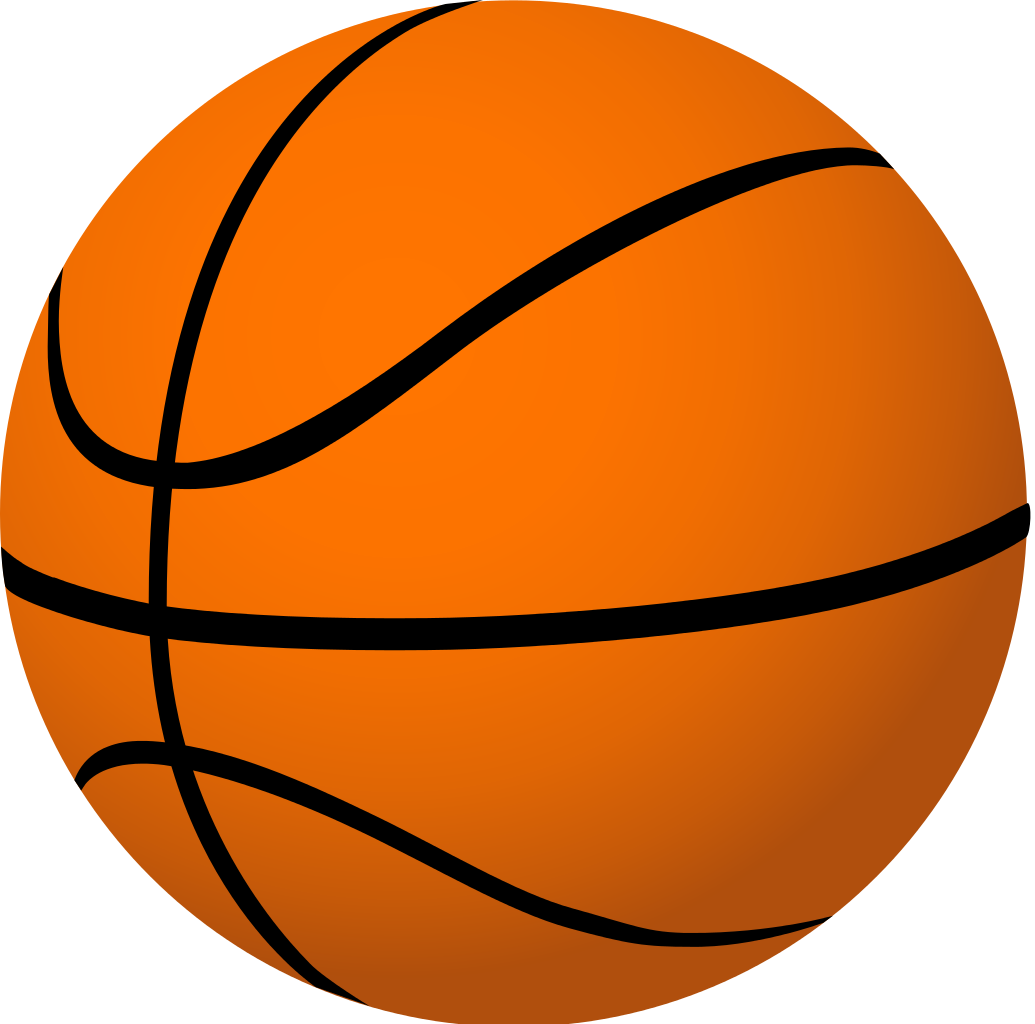 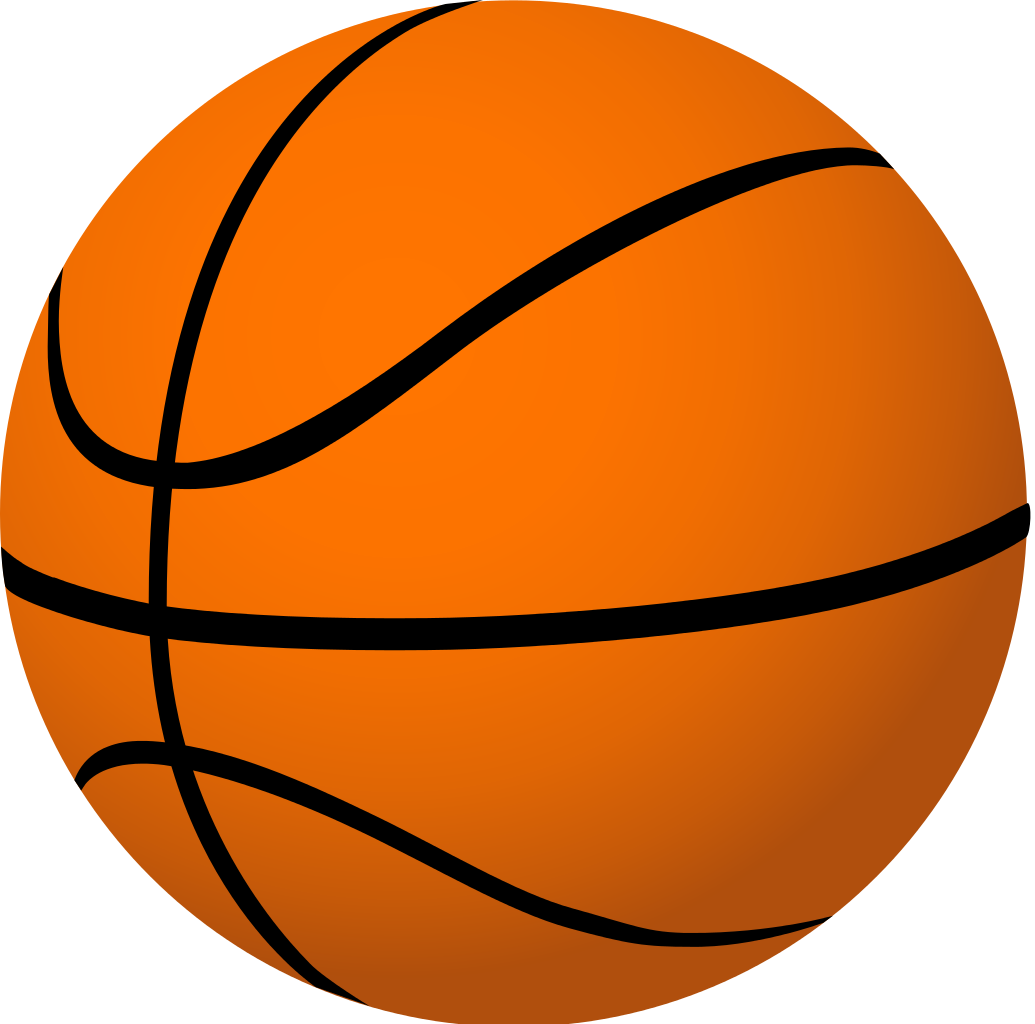 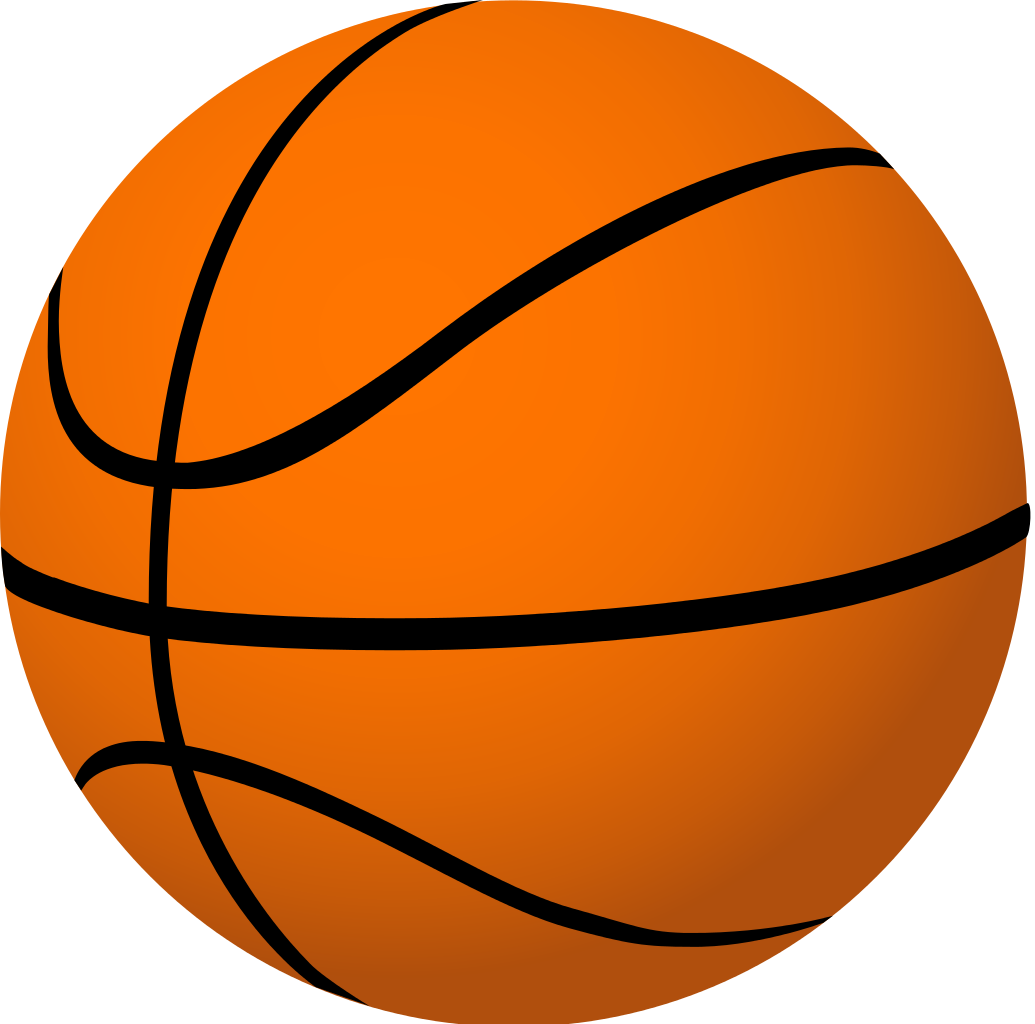